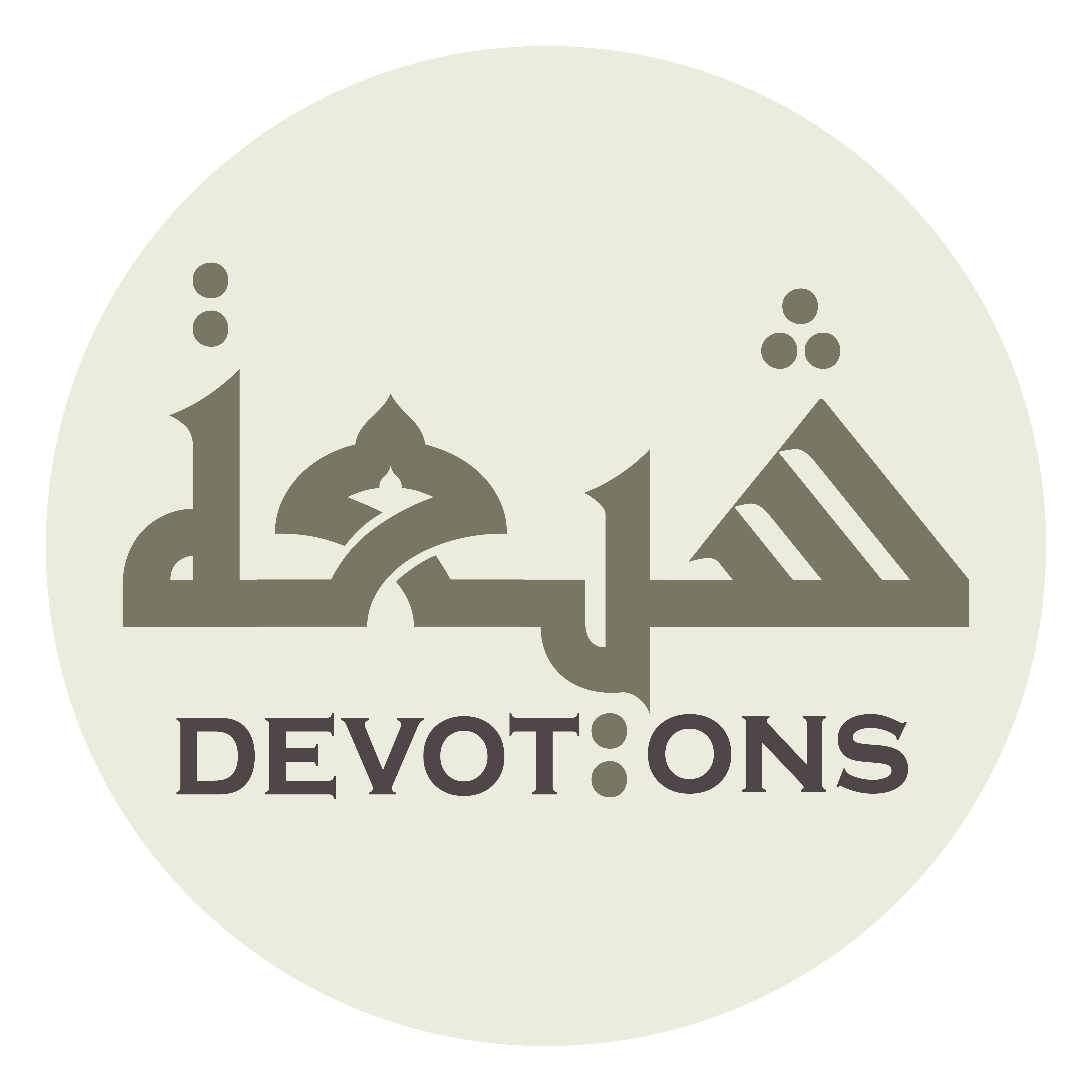 Dua Abu Hamza Thumali
إِلٰهِيْ لَاتُؤَدِّبْنِيْ بِعُقُوبَتِكَ
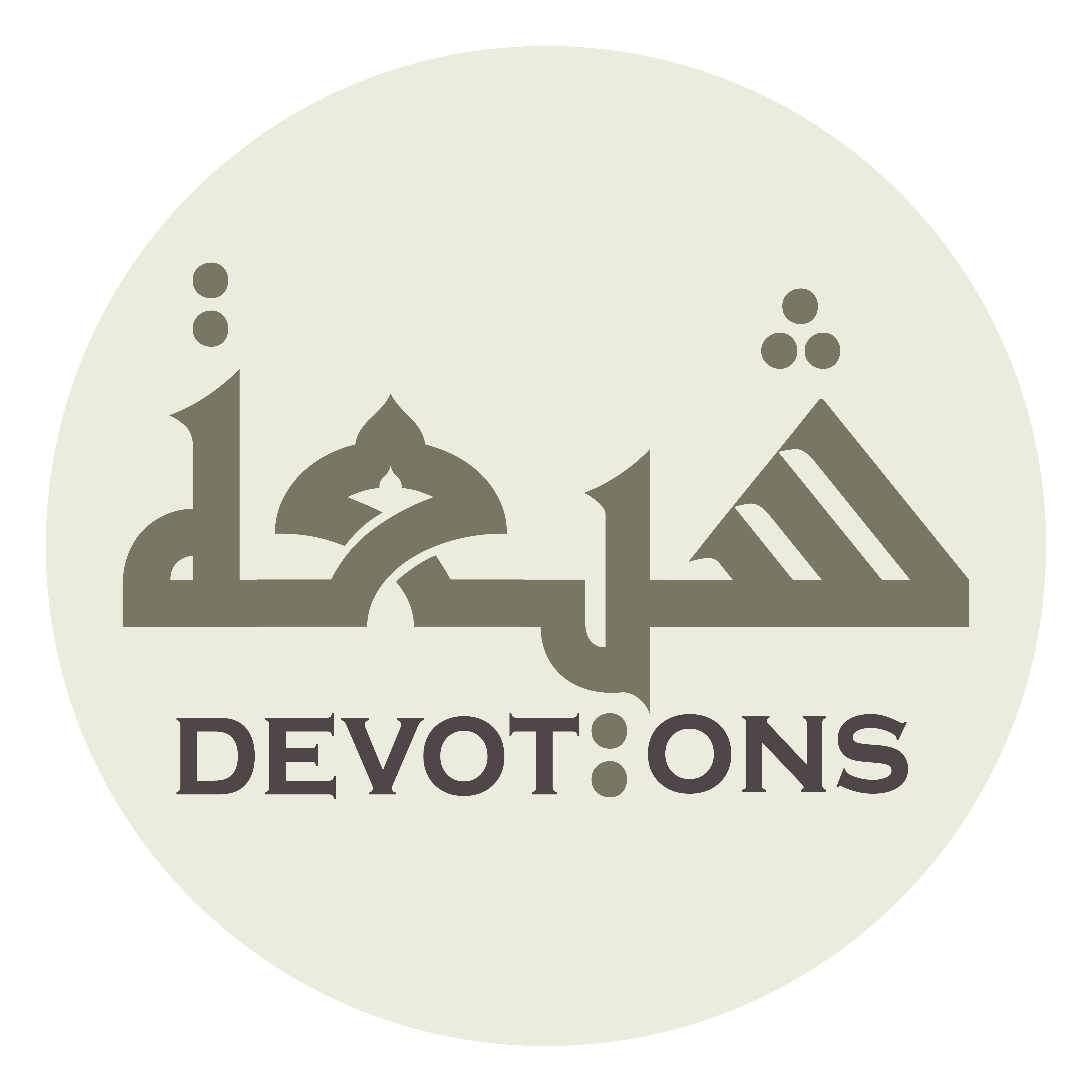 اَللَّهُمَّ صَلِّ عَلَى مُحَمَّدٍ وَ آلِ مُحَمَّدٍ

allāhumma ṣalli `alā muḥammadin wa āli muḥammad

O' Allāh send Your blessings on Muhammad and the family of Muhammad.
Dua Abu Hamza Thumali
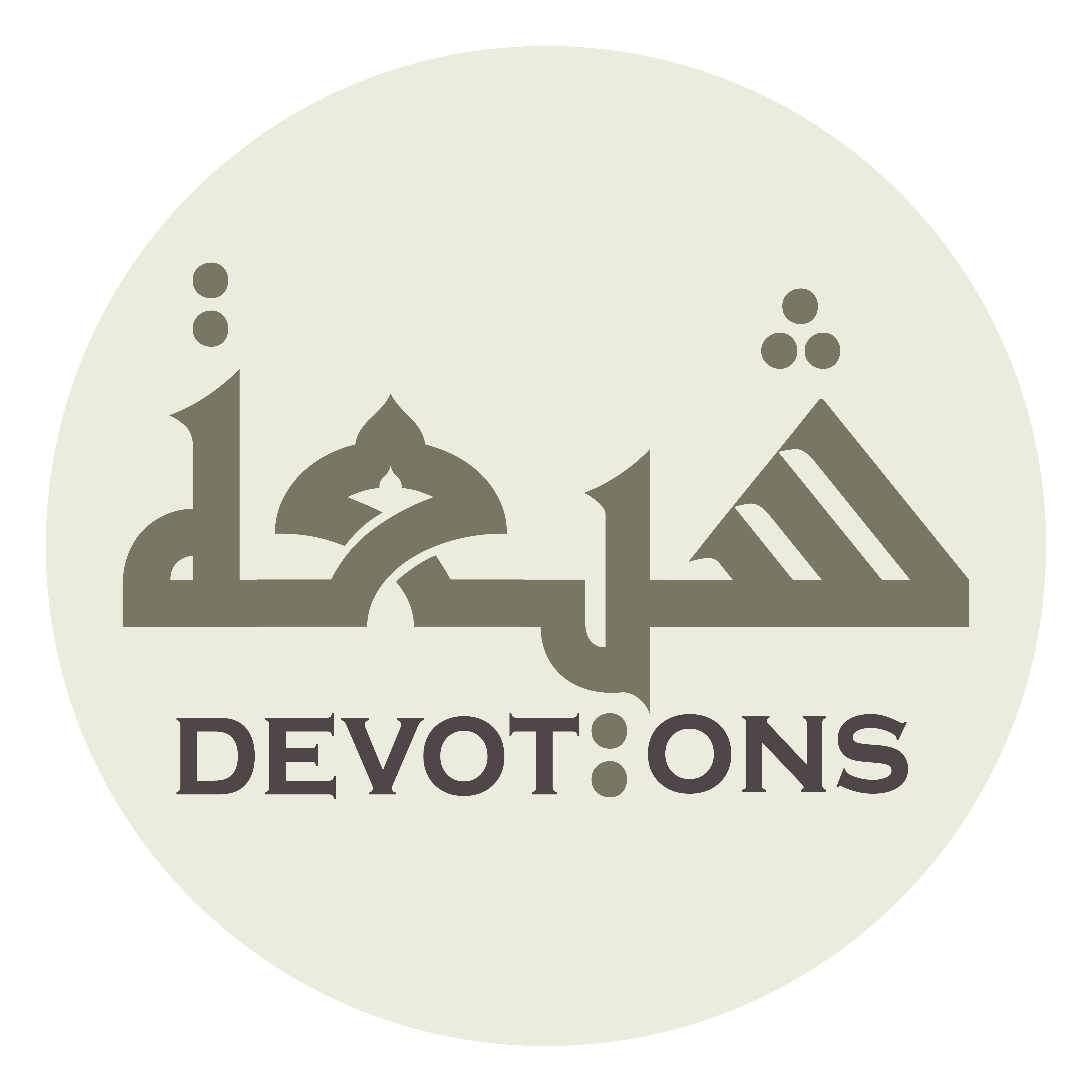 بِسْمِ اللَّـهِ الرَّحْمَـٰنِ الرَّحِيمِ

bismillāhir raḥmānir raḥīm

In the Name of Allāh,the All-beneficent, the All-merciful.
Dua Abu Hamza Thumali
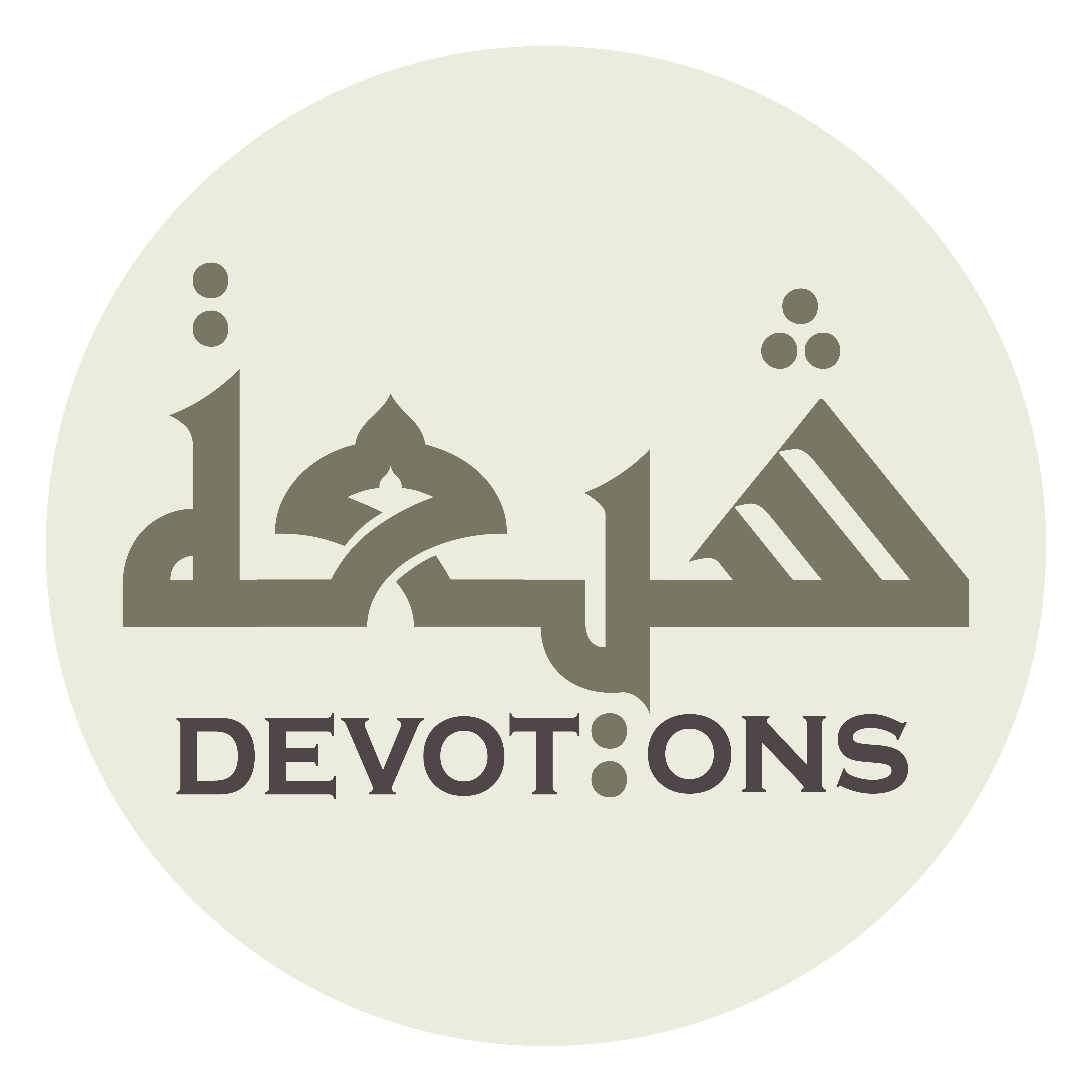 إِلٰهِيْ لَاتُؤَدِّبْنِيْ بِعُقُوبَتِكَ

ilāhī lātu-addibnī bi`uqūbatik

O Allah, do not discipline me by means of Your punishment
Dua Abu Hamza Thumali
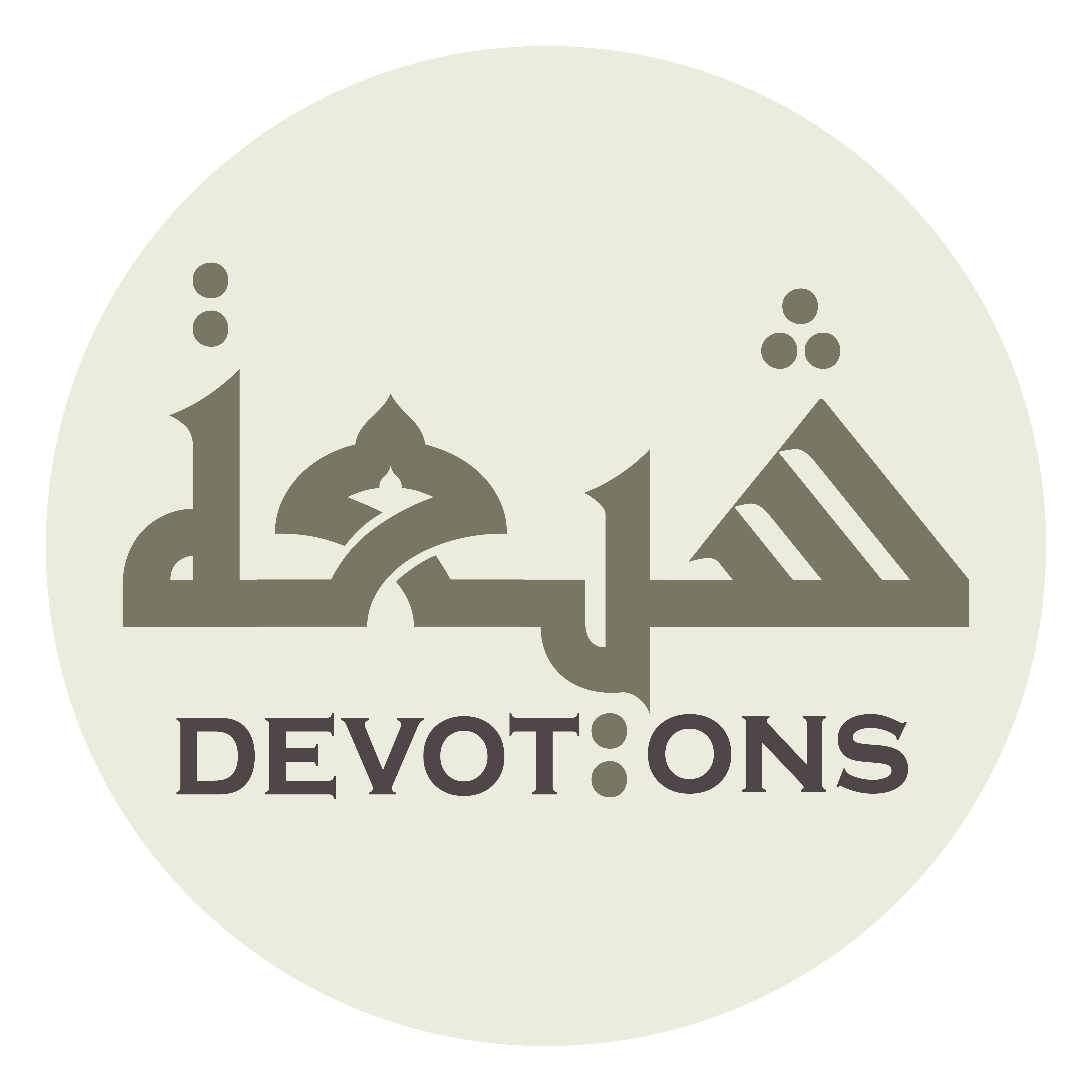 وَلَا تَمْكُرْ بِىْ فِيْ حِيْلَتِكَ

walā tamkur bī fī ḥīlatik

and do not subject me to Your planned strategy.
Dua Abu Hamza Thumali
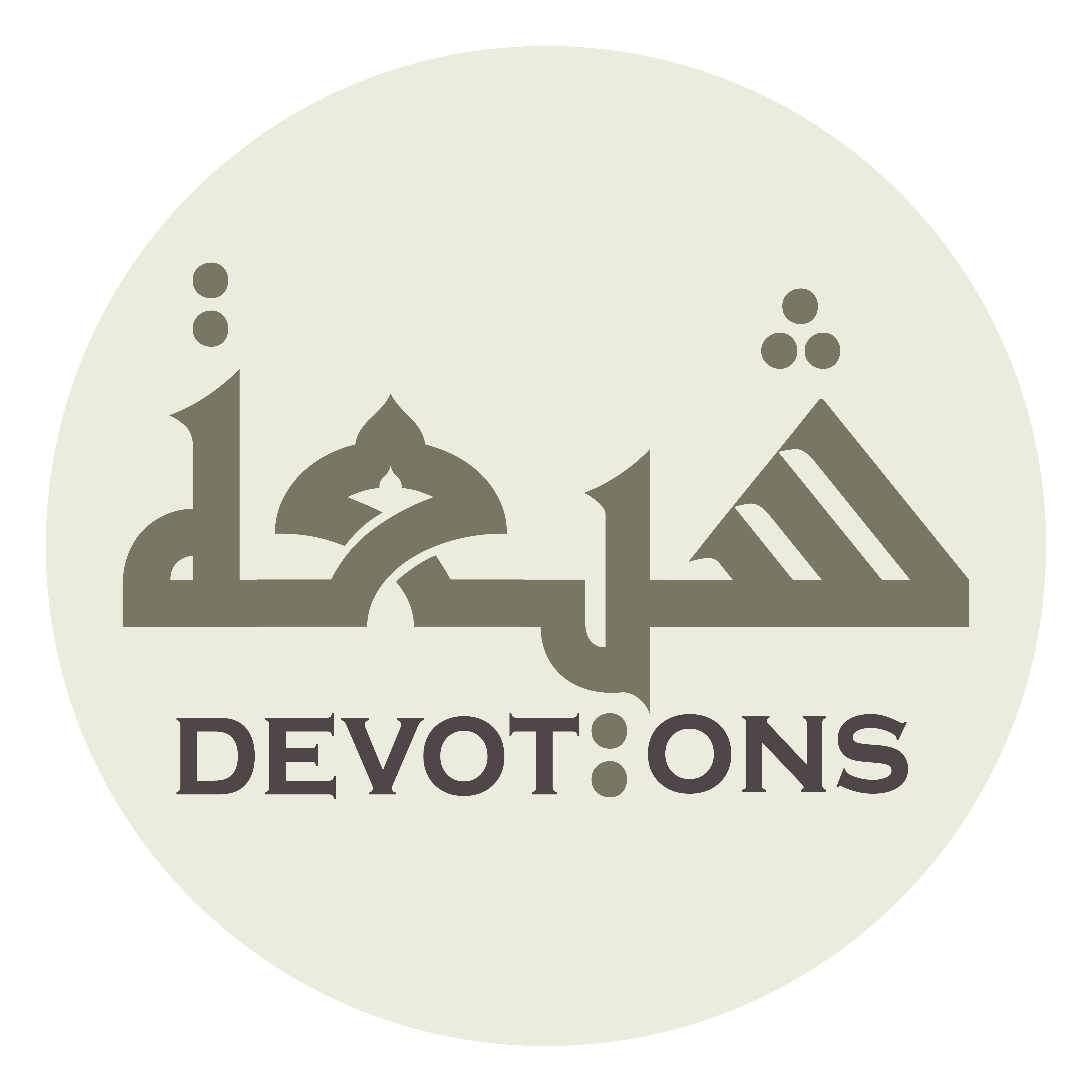 مِنْ أَيْنَ لِيَ الْخَيْرُ يَا رَبِّ

min ayna liyal khayru yā rabb

How can I attain welfare, O Lord,
Dua Abu Hamza Thumali
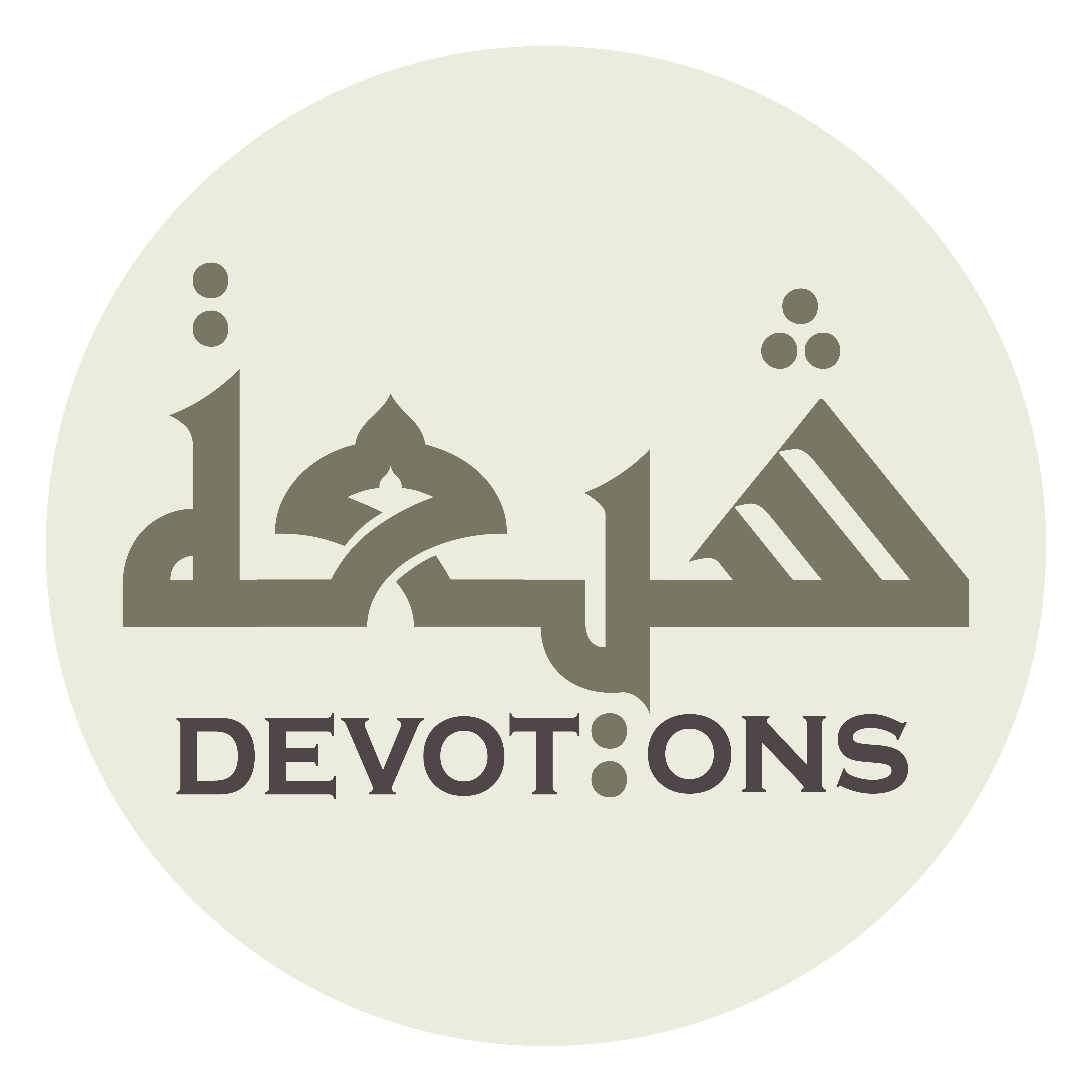 وَلَا يُوجَدُ إِلَّا مِنْ عِنْدِكَ

walā yūjadu illā min `indik

while it is not found elsewhere save with You?
Dua Abu Hamza Thumali
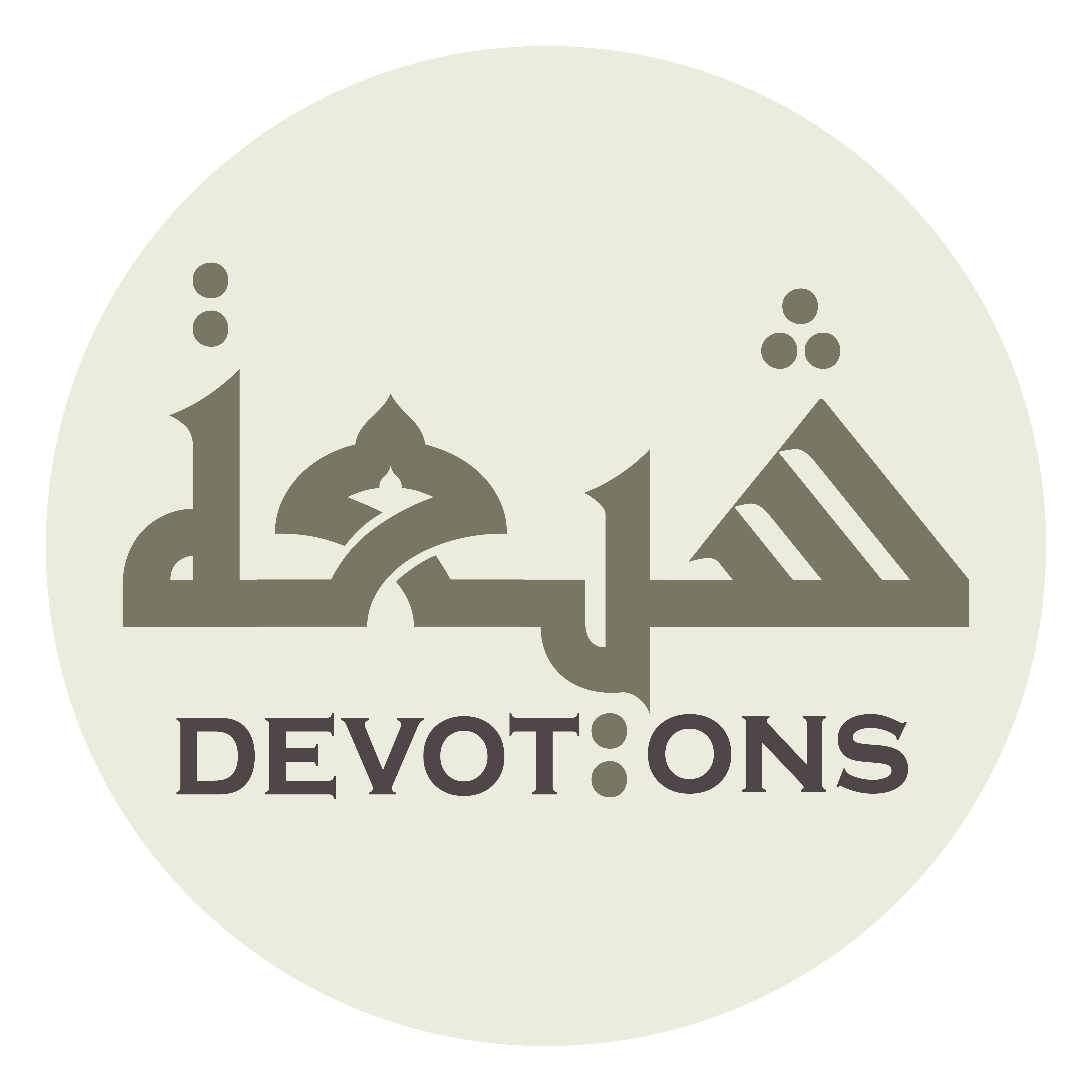 وَمِنْ أَيْنَ لِيَ النَّجَاةُ

wamin ayna liyan najāh

How can I find redemption
Dua Abu Hamza Thumali
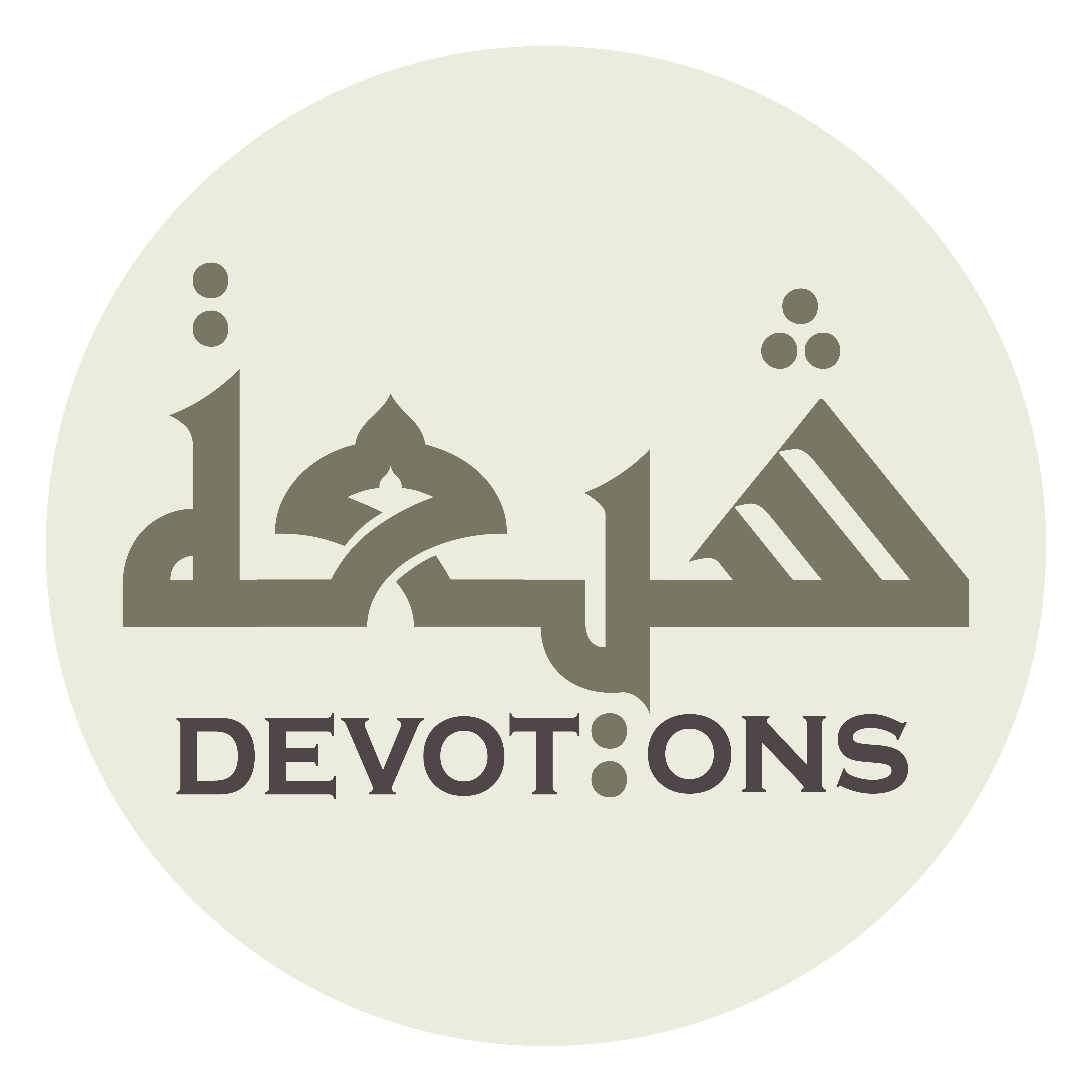 وَلَا تُسْتَطَاعُ إِلَّا بِكَ

walā tustaṭā`u illā bik

while it cannot be attained save through You?
Dua Abu Hamza Thumali
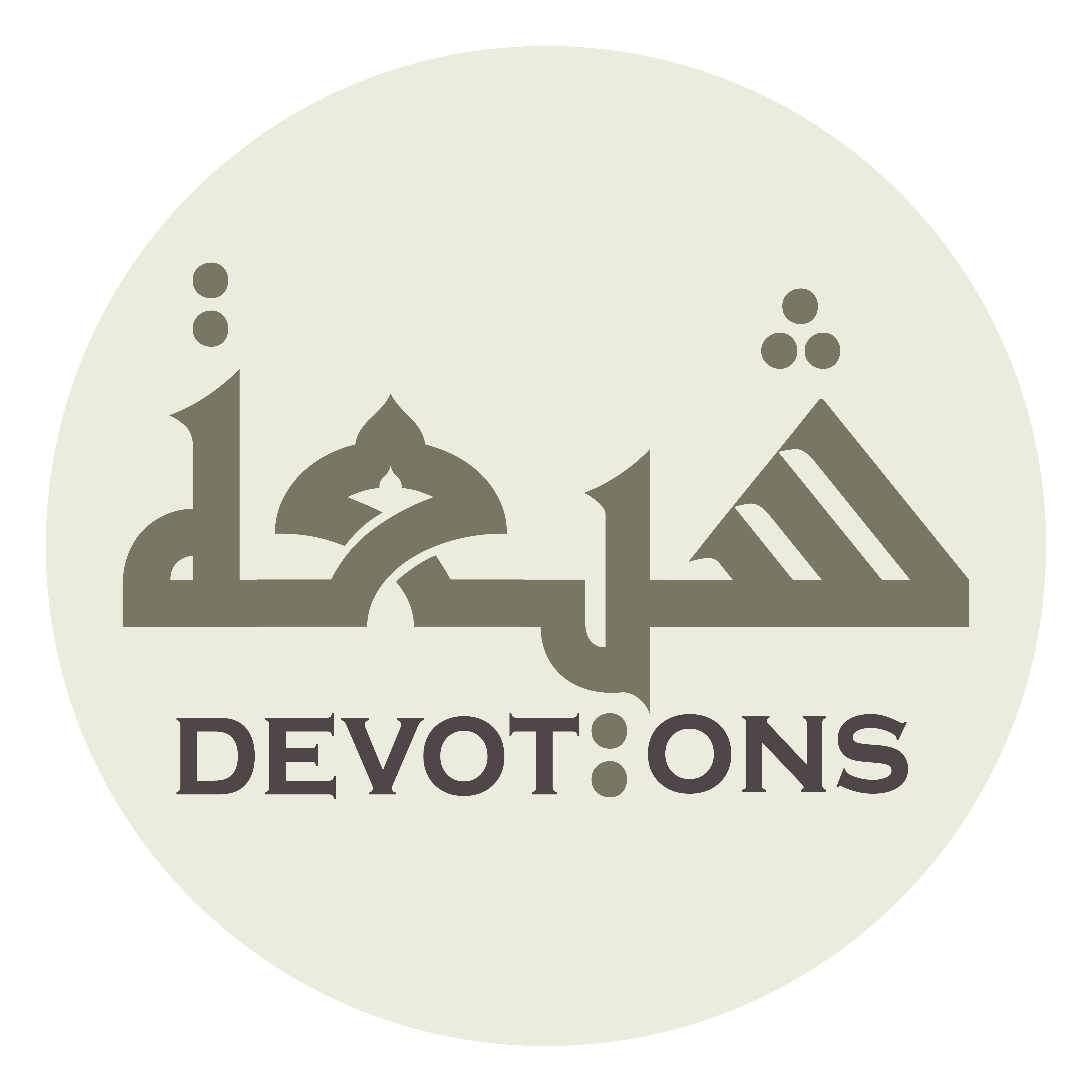 لَا الَّذِيْ أَحْسَنَ اسْتَغْنىٰ عَنْ عَوْنِكَ وَرَحْمَتِكَ

lal ladhī aḥsanastaghnā `an `awnika waraḥmatik

Neither he who has done righteous deeds can dispense with Your aid and mercy
Dua Abu Hamza Thumali
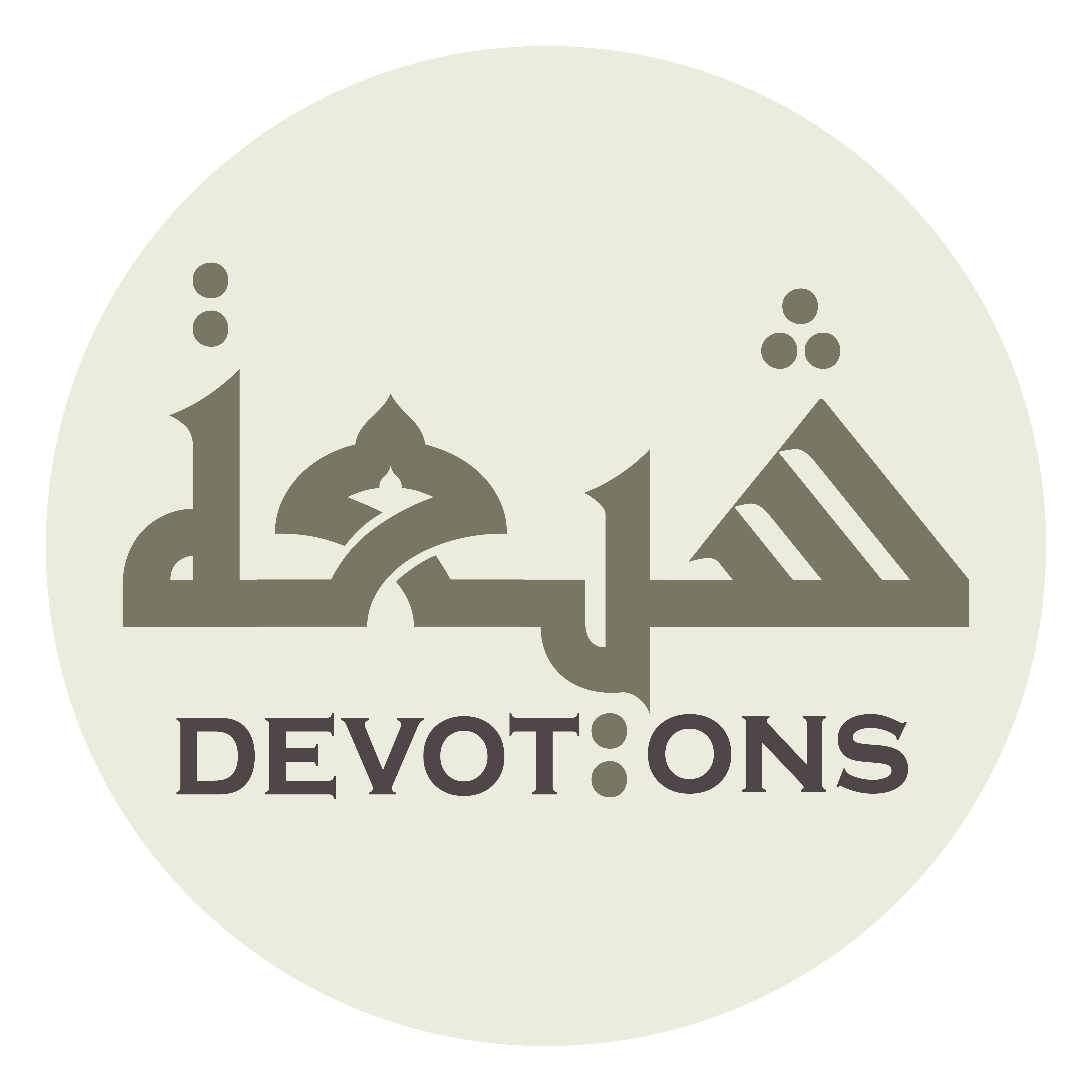 وَلَا الَّذِيْ أَسَاءَ وَاجْتَرَأَ عَلَيْكَ

walal ladhī asā-a wajtara-a `alayk

nor can he who did evildoings, dare to challenge you,
Dua Abu Hamza Thumali
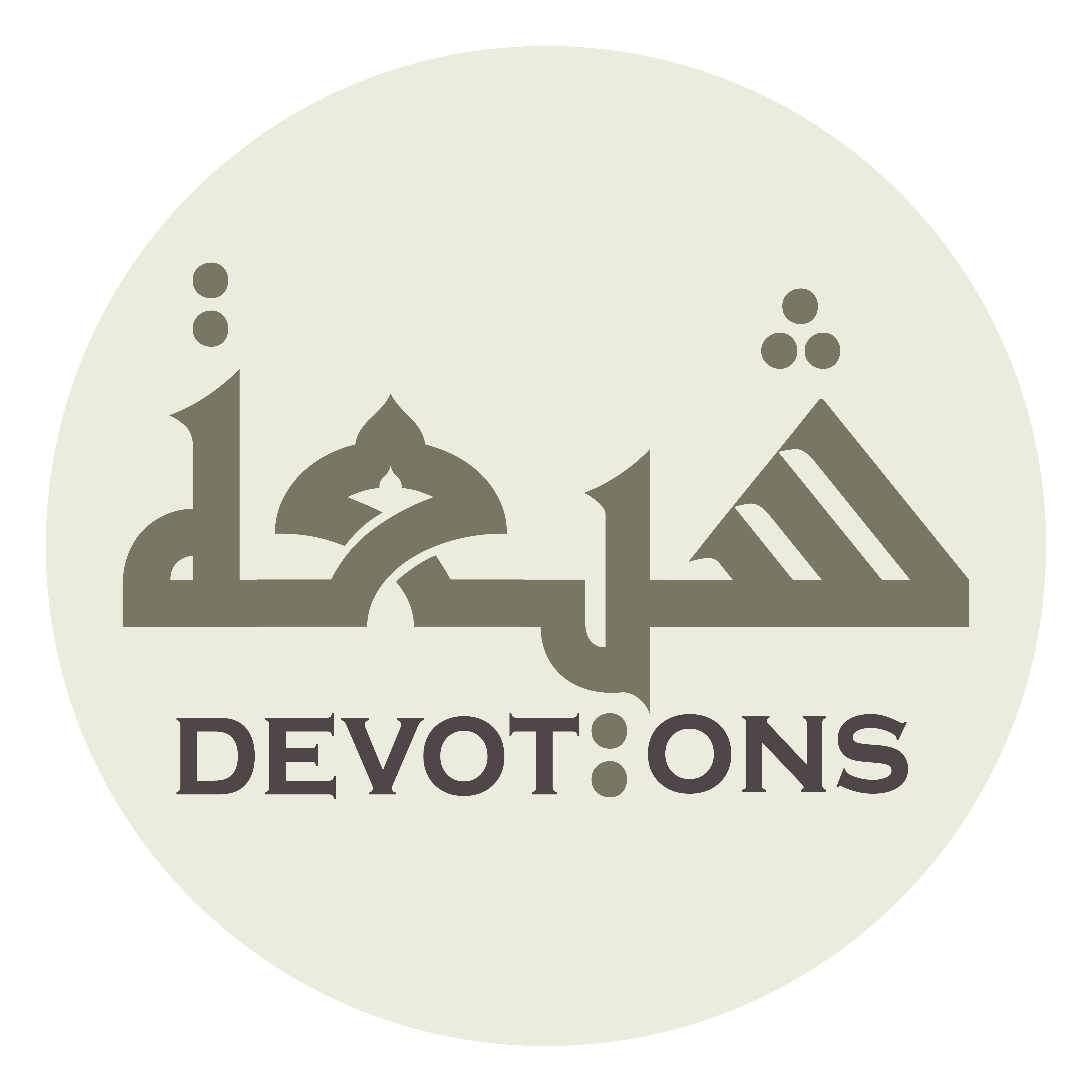 وَلَمْ يُرْضِكَ خَرَجَ عَنْ قُدْرَتِكَ

walam yur-ḍika kharaja `an qudratik

and did not arrive at Your pleasure find an exit out of Your power.
Dua Abu Hamza Thumali
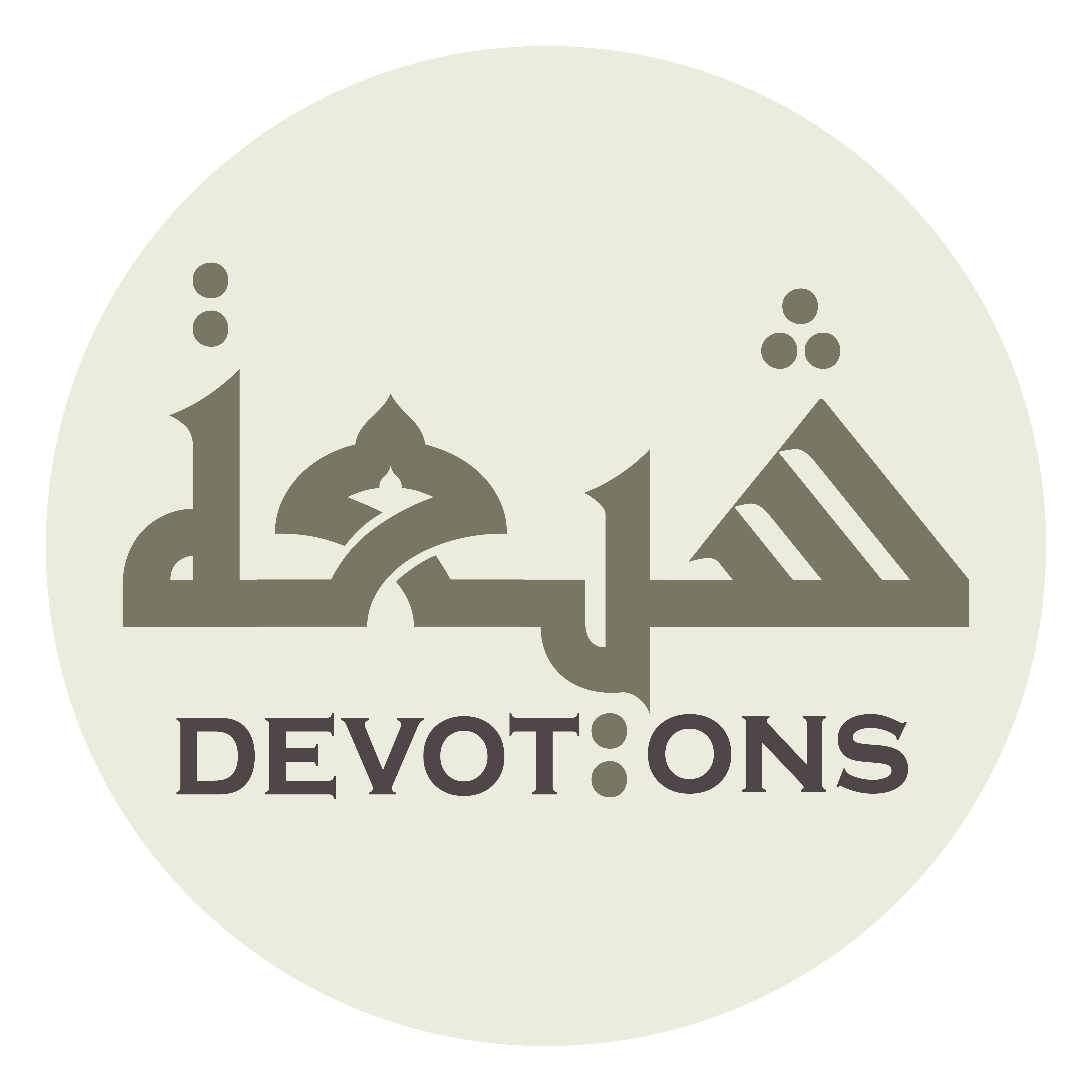 Repeat this phrase as many times as possible in one breath:
Dua Abu Hamza Thumali
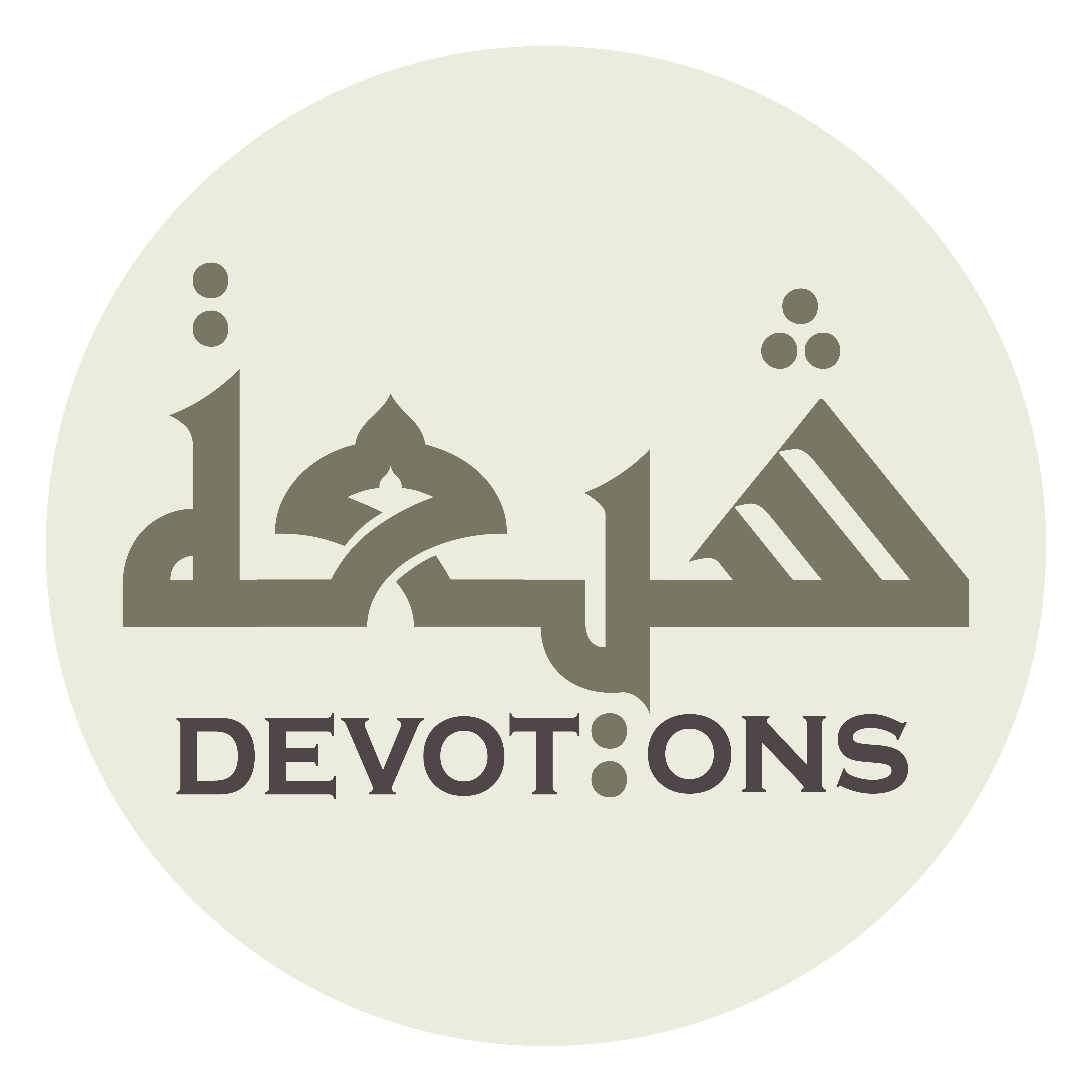 يَا رَبِّ

yā rabb

O Lord…
Dua Abu Hamza Thumali
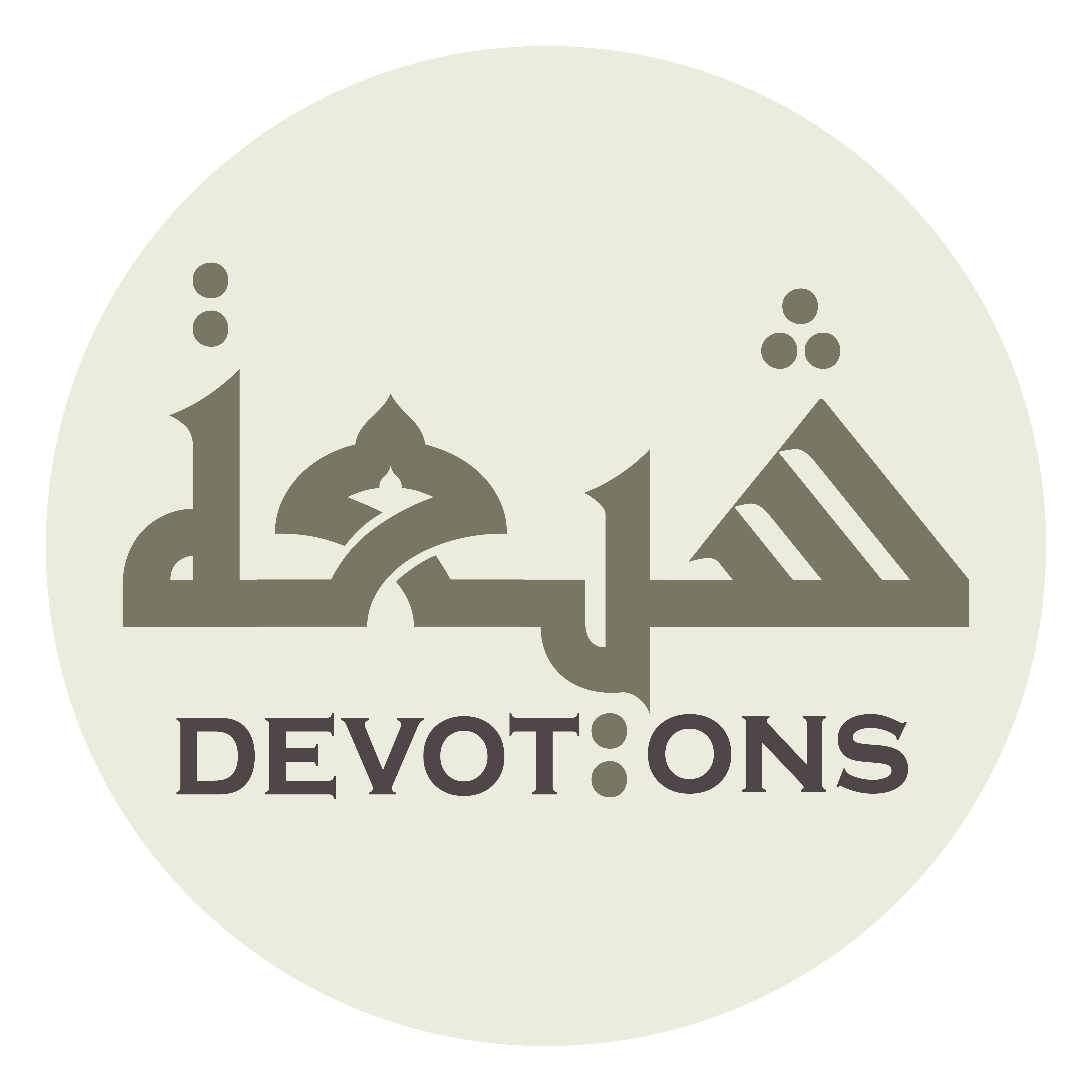 Then continue...
Dua Abu Hamza Thumali
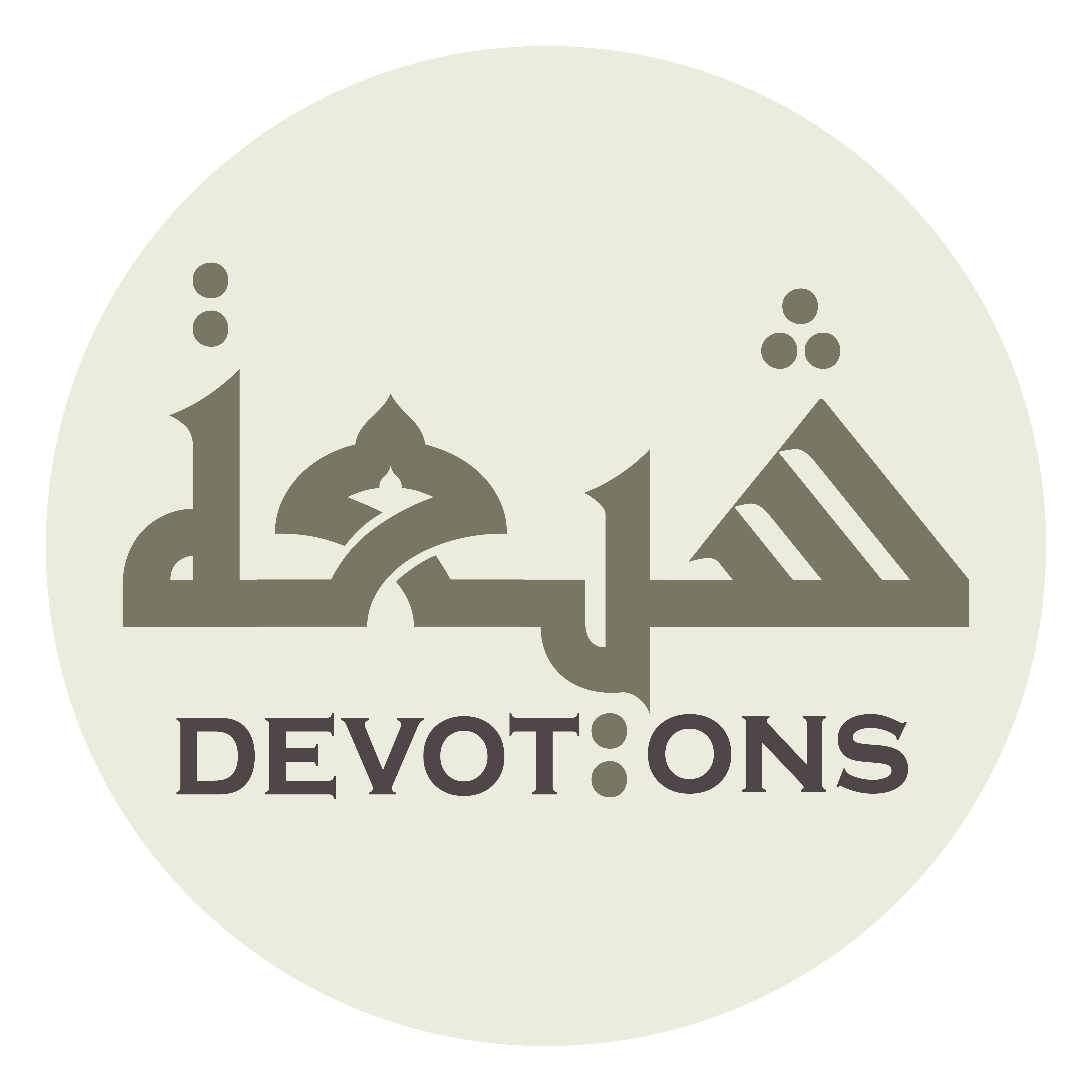 بِكَ عَرَفْتُكَ

bika `araftuk

Through You have I known You.
Dua Abu Hamza Thumali
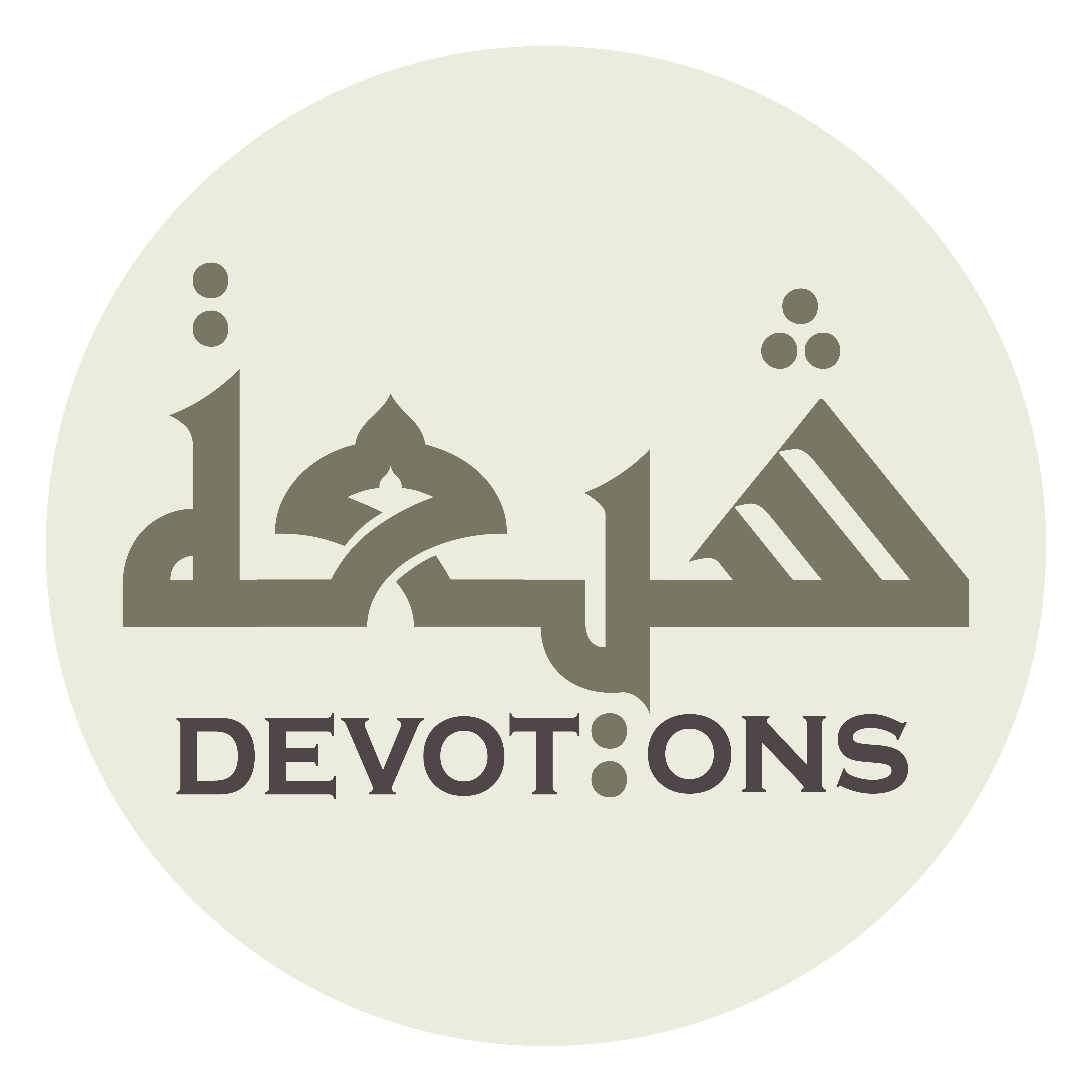 وَأَنْتَ دَلَلْتَنِيْ عَلَيْكَ

wa-anta dalaltanī `alayk

You showed me the way to You
Dua Abu Hamza Thumali
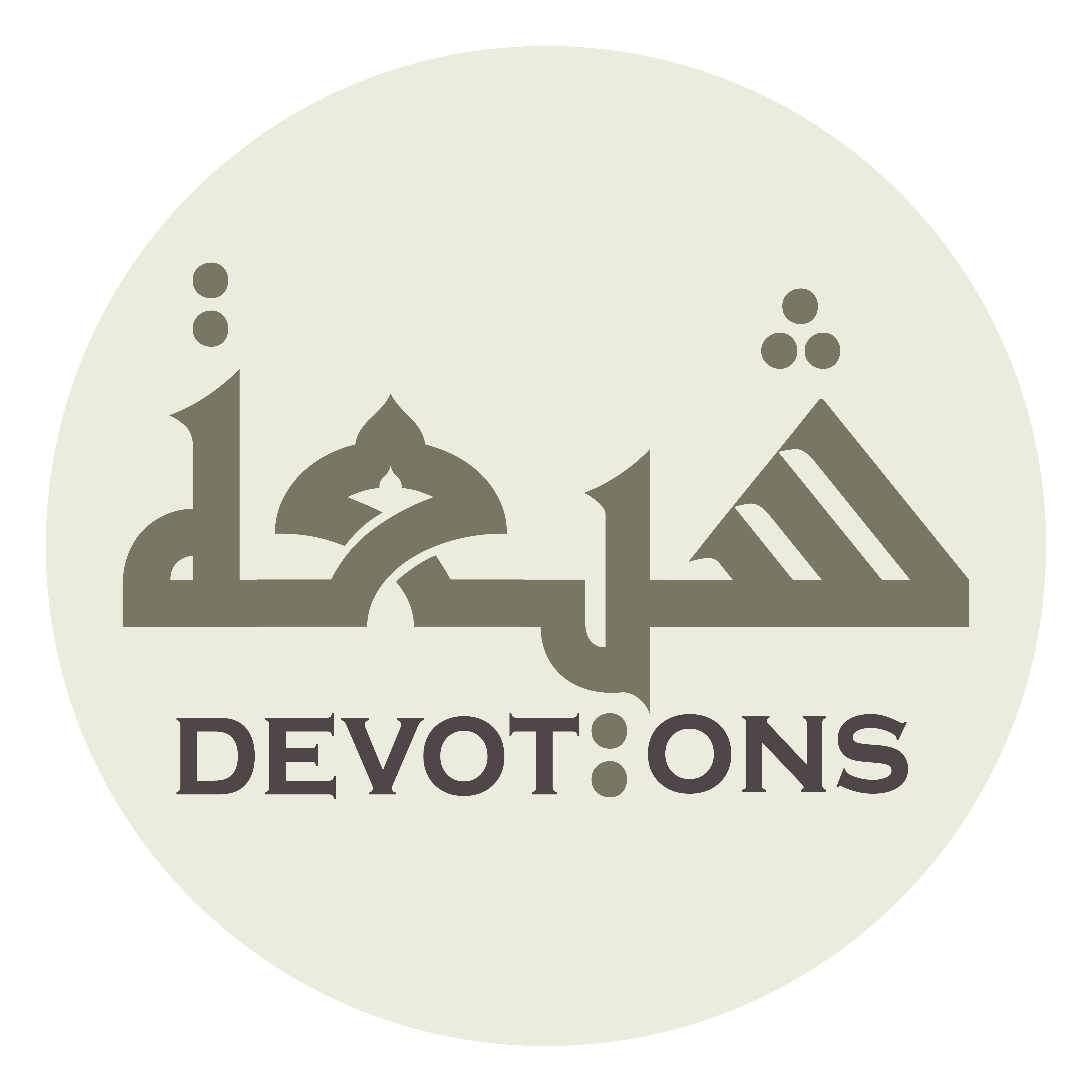 وَدَعَوْتَنِيْ إِلَيْكَ

wada`awtanī ilayk

and invited me to come towards You.
Dua Abu Hamza Thumali
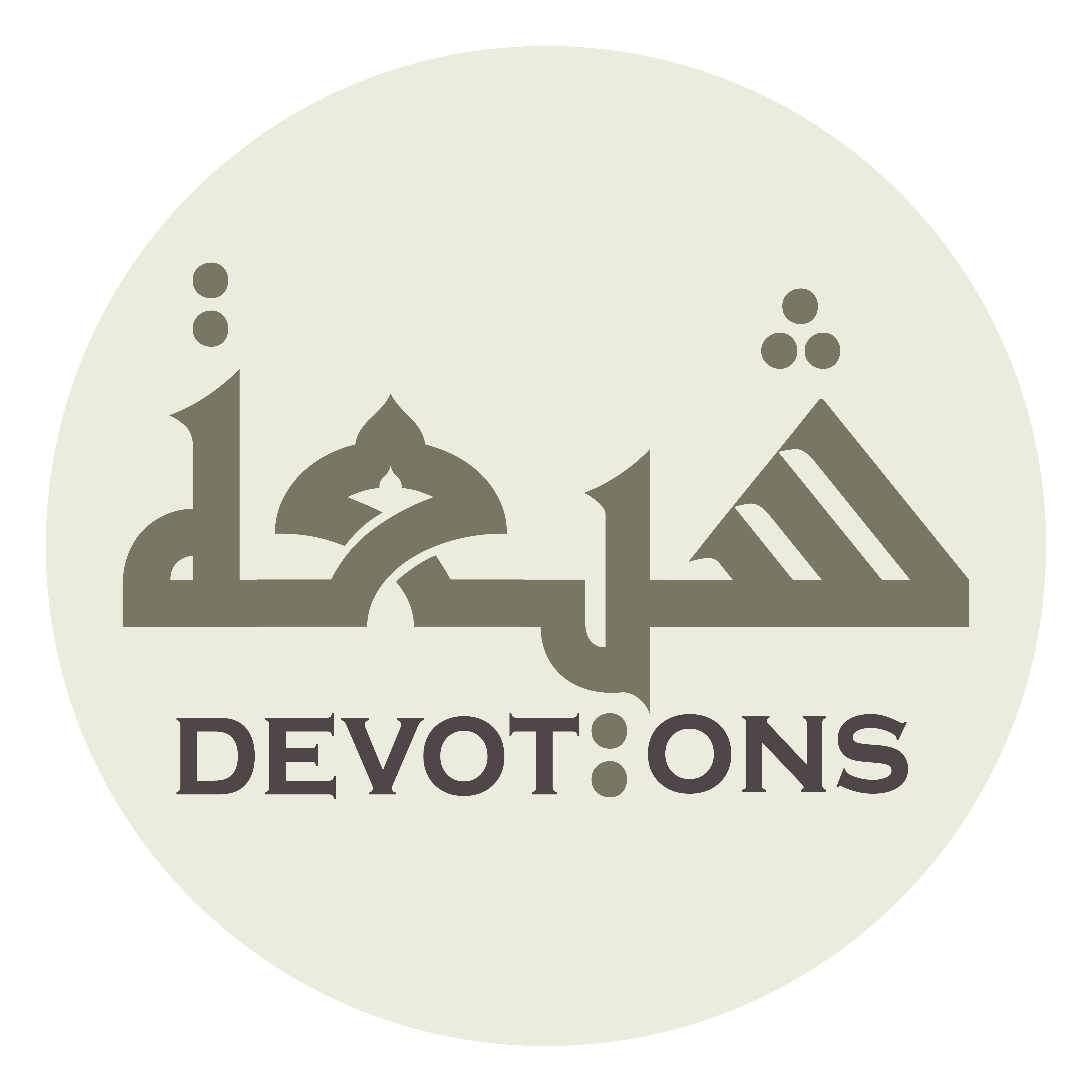 وَلَوْلَا أَنْتَ لَمْ أَدْرِ مَا أَنْتَ

walawlā anta lam adri mā ant

Had it been not for You, I would have never known who You are.
Dua Abu Hamza Thumali
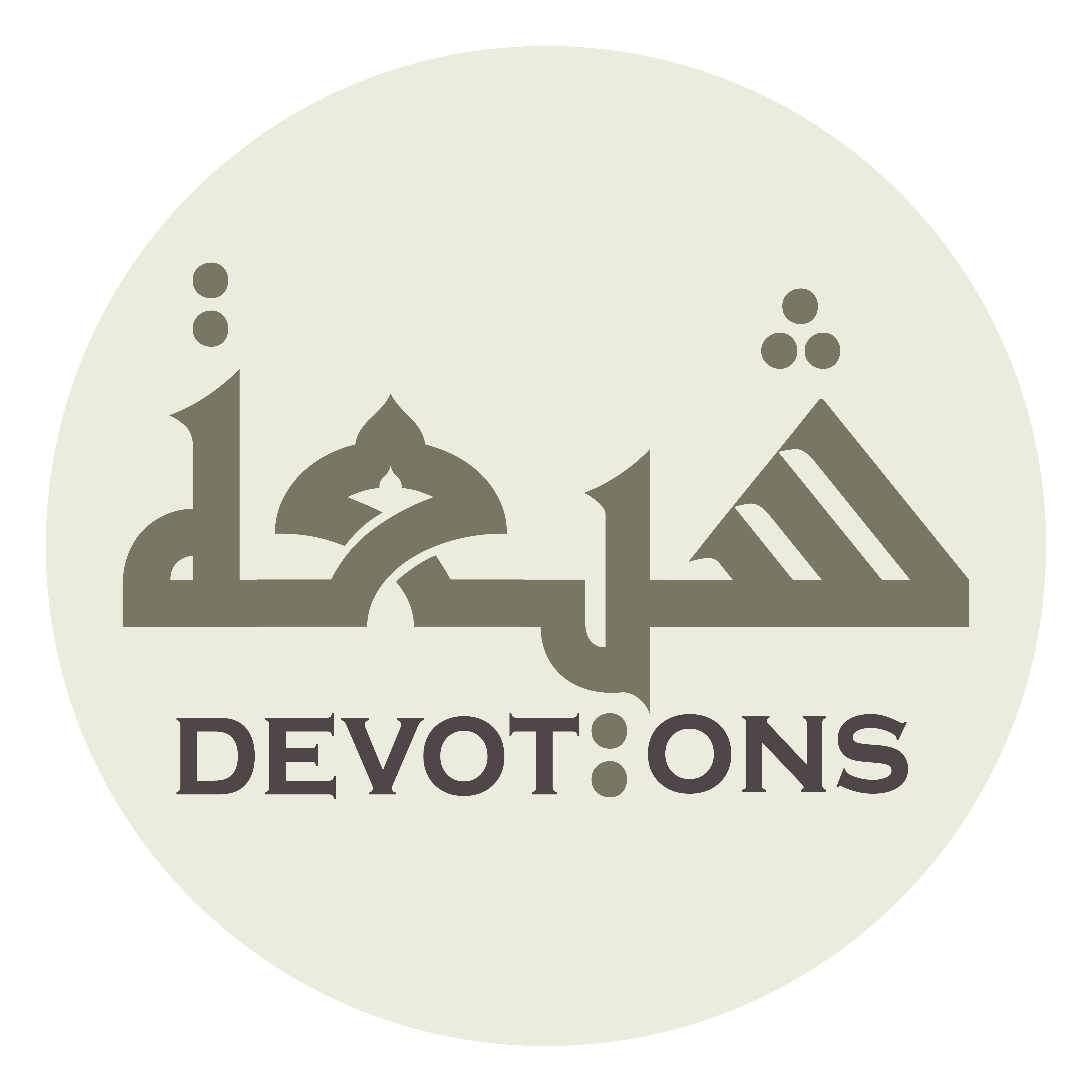 اَلْحَمْدُ لِلّٰهِ الَّذِيْ أَدْعُوهُ فَيُجِيبُنِي

al ḥamdu lillāhil ladhī ad`ūhu fayujībunī

All praise be to Allah alone Who gives answer to me whenever I pray Him
Dua Abu Hamza Thumali
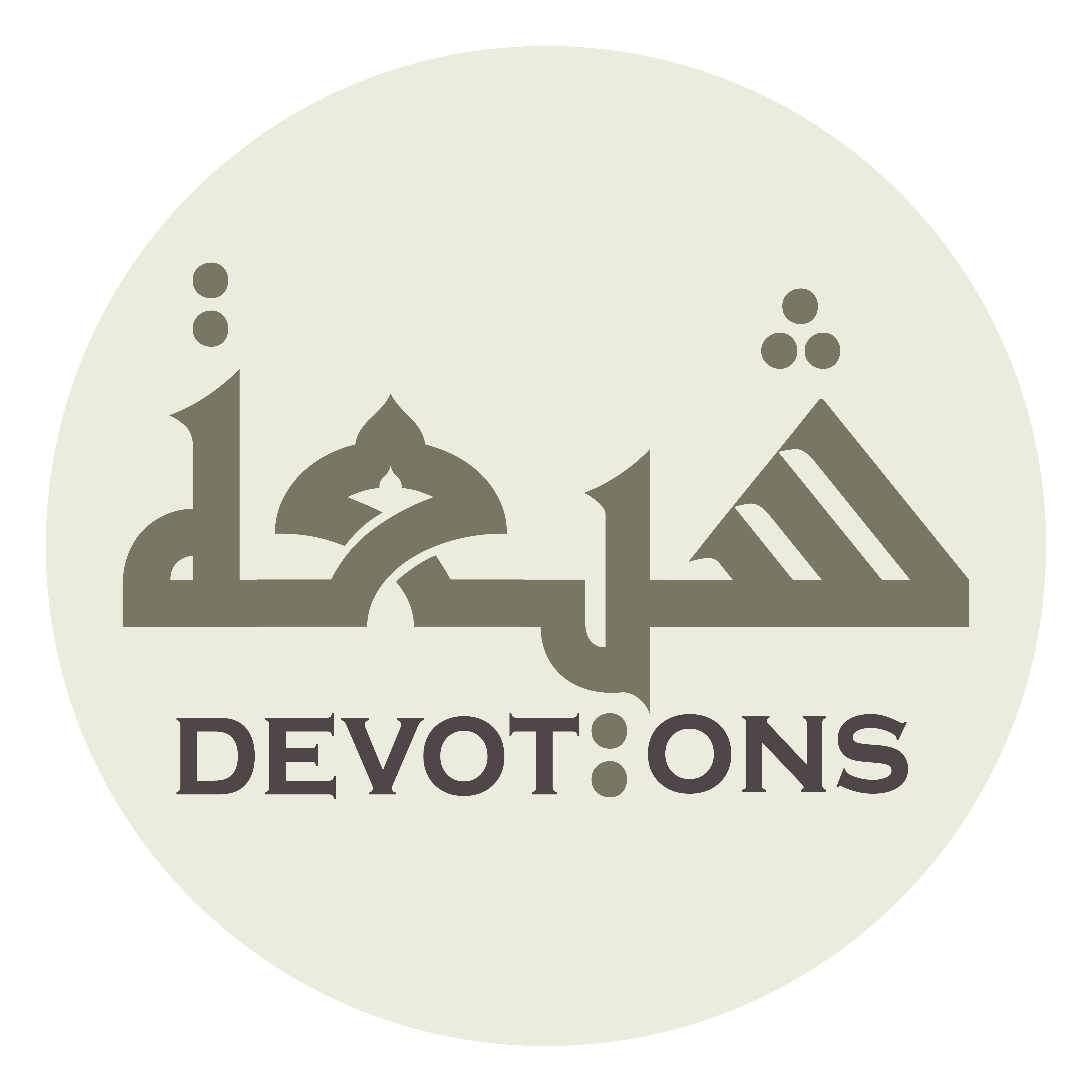 وَإِنْ كُنْتُ بَطِيئًا حِيْنَ يَدْعُونِي

wa-in kuntu baṭī-an ḥīna yad`ūnī

although I am slow whenever He invites me.
Dua Abu Hamza Thumali
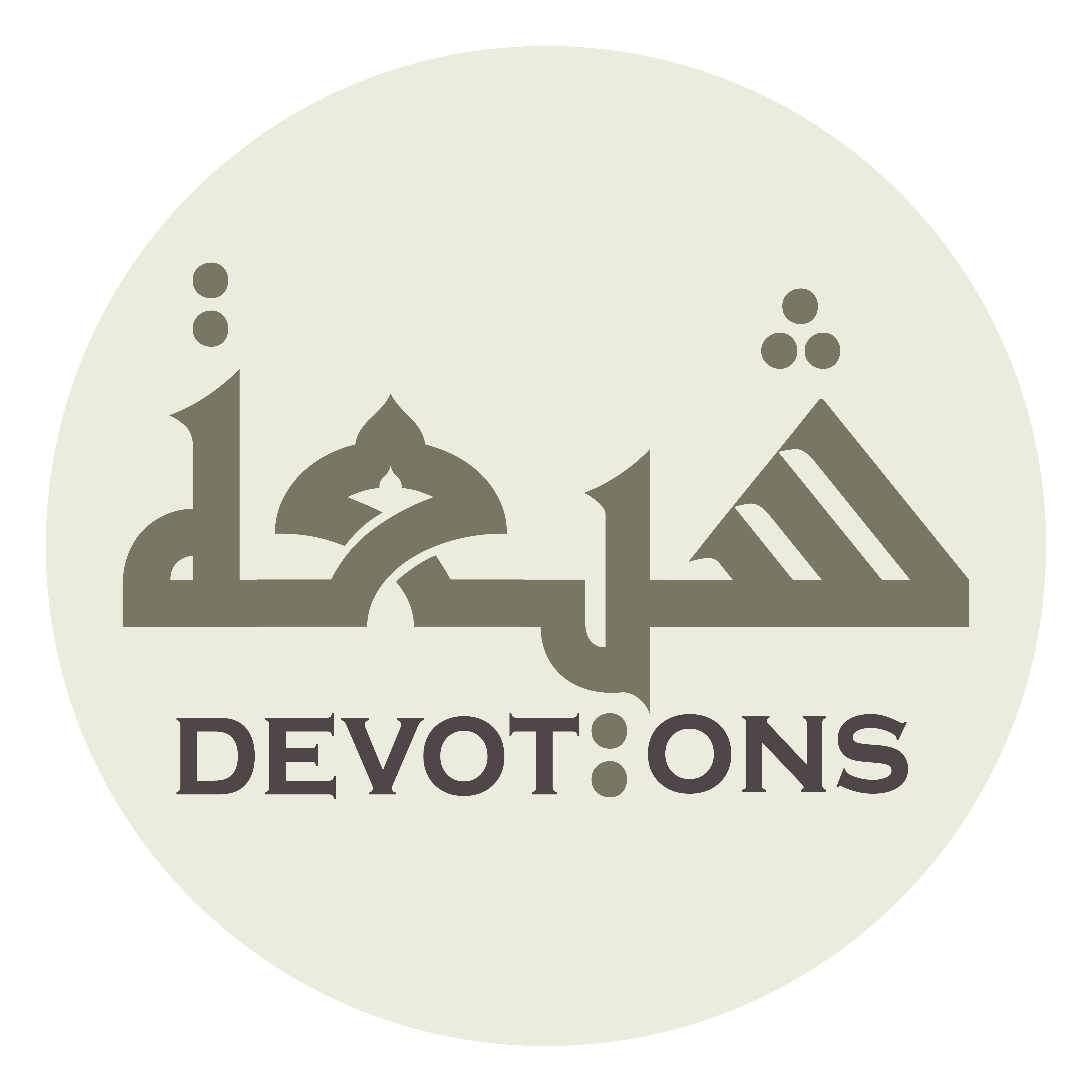 وَالْحَمْدُ لِلّٰهِ الَّذِيْ أَسْأَلُهُ فَيُعْطِينِي

walḥamdu lillāhil ladhī as-aluhu fayu`ṭīnī

All praise be to Allah alone Who gives me whenever I ask Him
Dua Abu Hamza Thumali
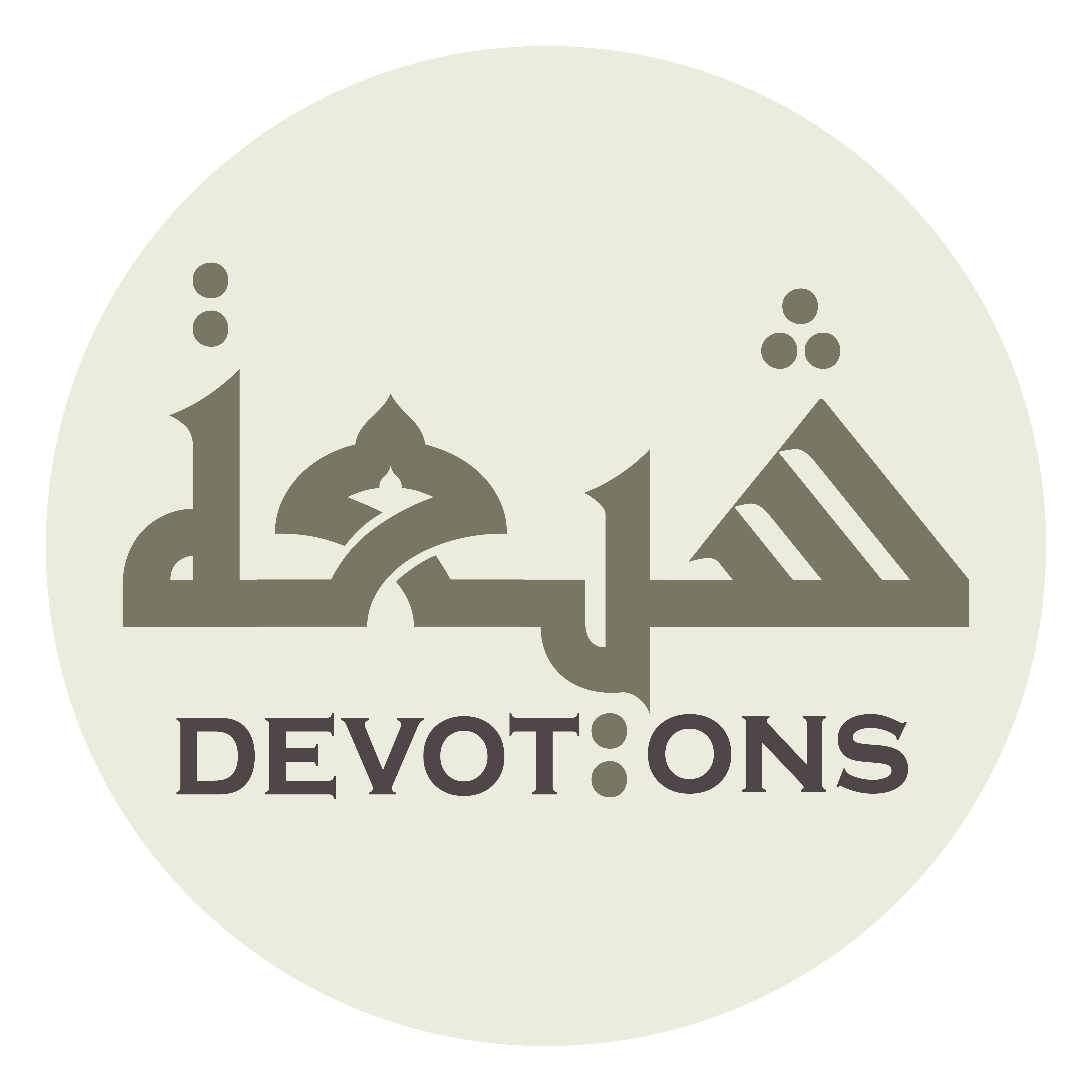 وَإِنْ كُنْتُ بَخِيلًا حِيْنَ يَسْتَقْرِضُنِي

wa-in kuntu bakhīlan ḥīna yastaqriḍunī

although I become close-fisted when He asks me.
Dua Abu Hamza Thumali
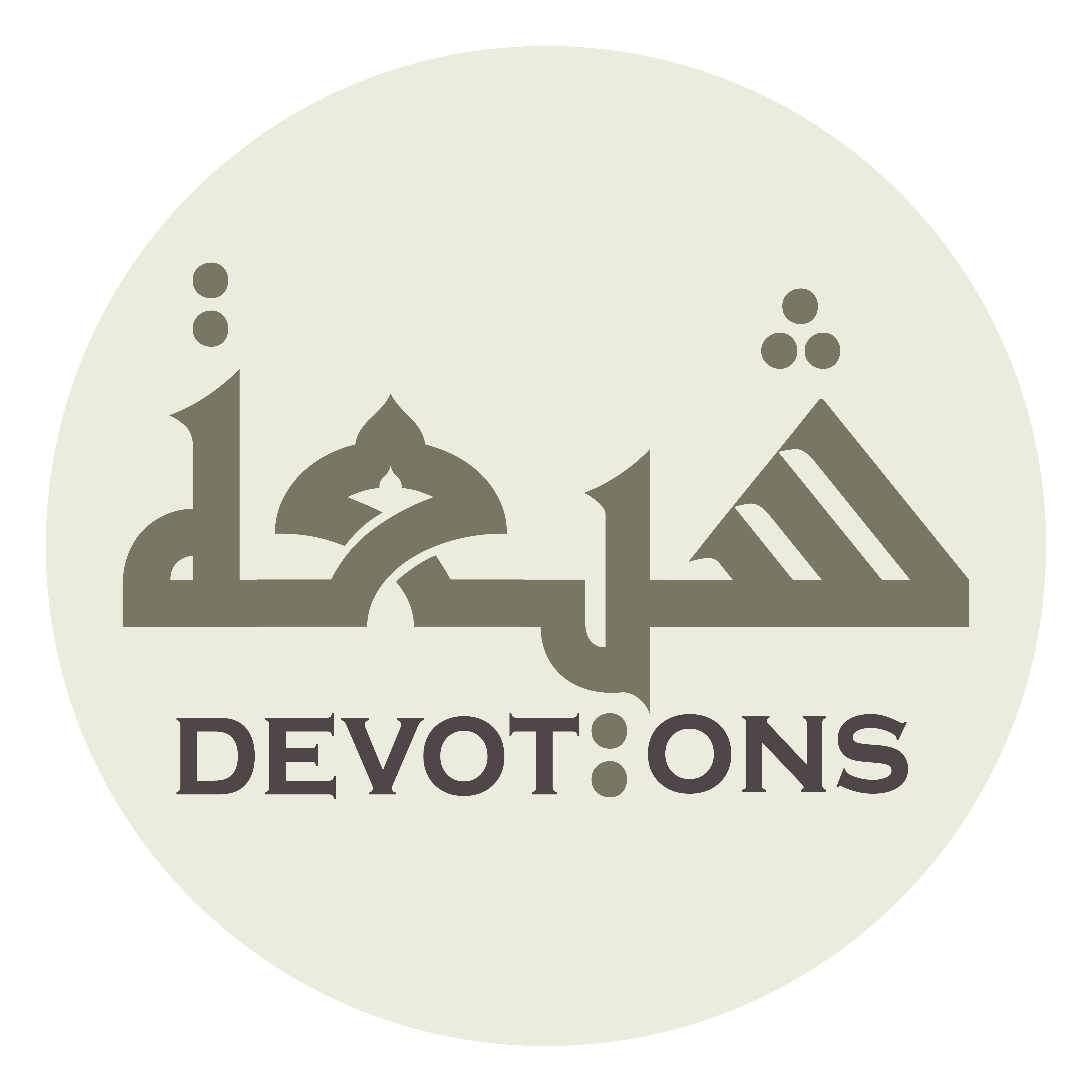 وَالْحَمْدُ لِلّٰهِ الَّذِيْ أُنَادِيهِ كُلَّمَا شِئْتُ لِحَاجَتِيْ

walḥamdu lillāhil ladhī unādīhi kullamā shi-tu liḥājatī

All praise be to Allah alone Whom I call whenever I need something
Dua Abu Hamza Thumali
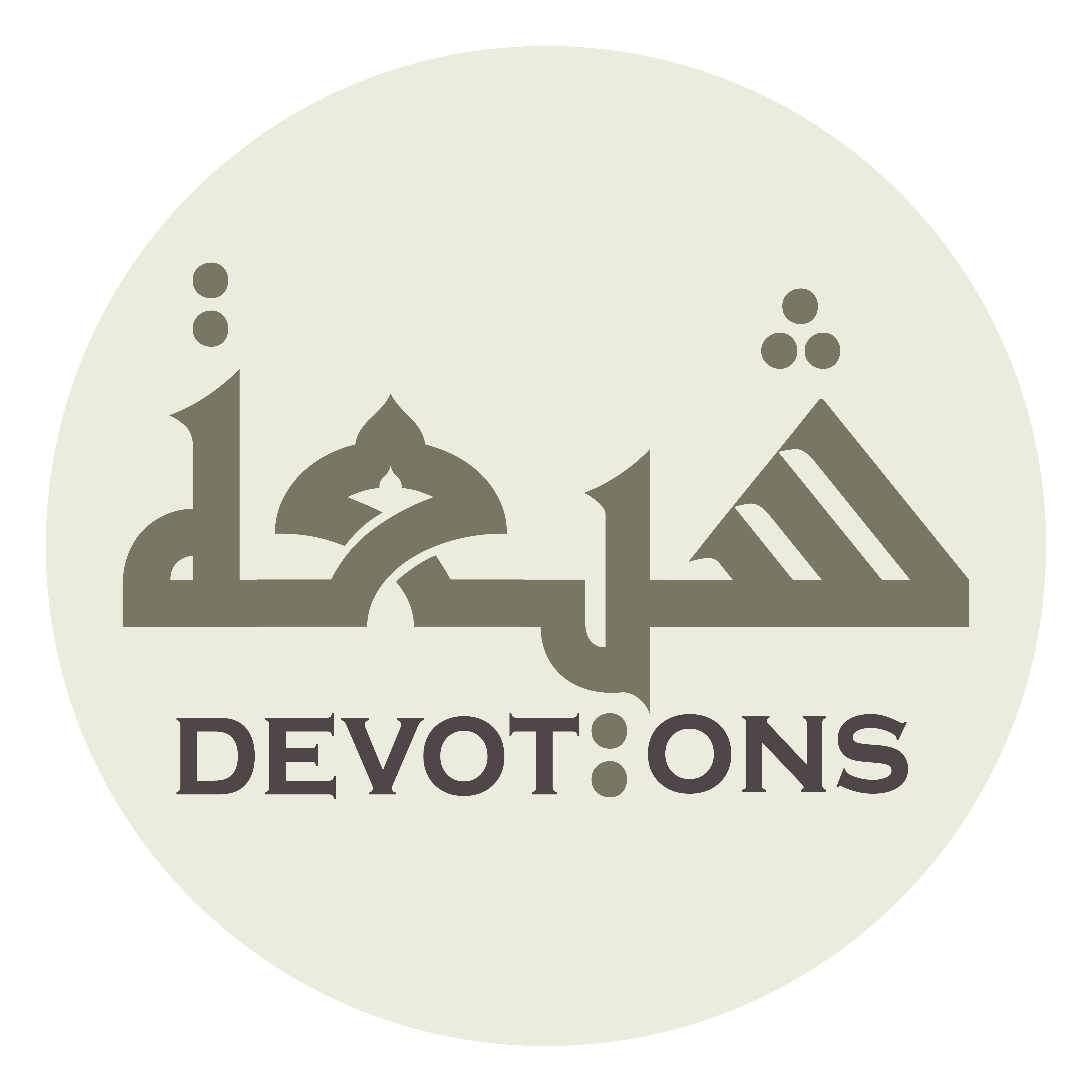 وَأَخْلُوْ بِهِ حَيْثُ شِئْتُ لِسِرِّى بِغَيْرِ شَفِيعٍ

wa-akhlū bihi ḥaythu shi-tu lisirrī bighayri shafī`

and Whom I secretly converse whenever I want without need for an intercessor;
Dua Abu Hamza Thumali
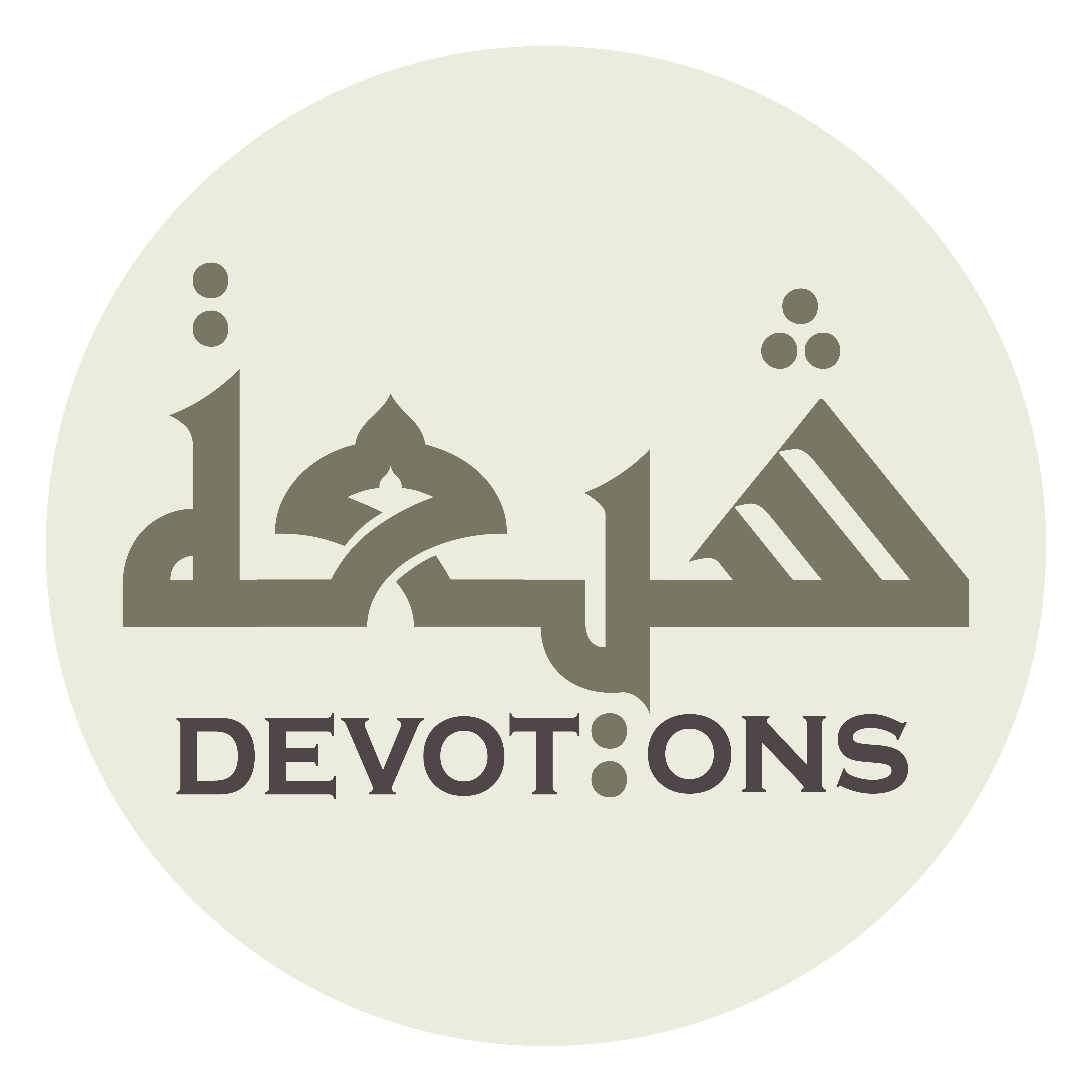 فَيَقْضِيْ لِيْ حَاجَتِيْ

fayaqḍī lī ḥājatī

He thus grants my need.
Dua Abu Hamza Thumali
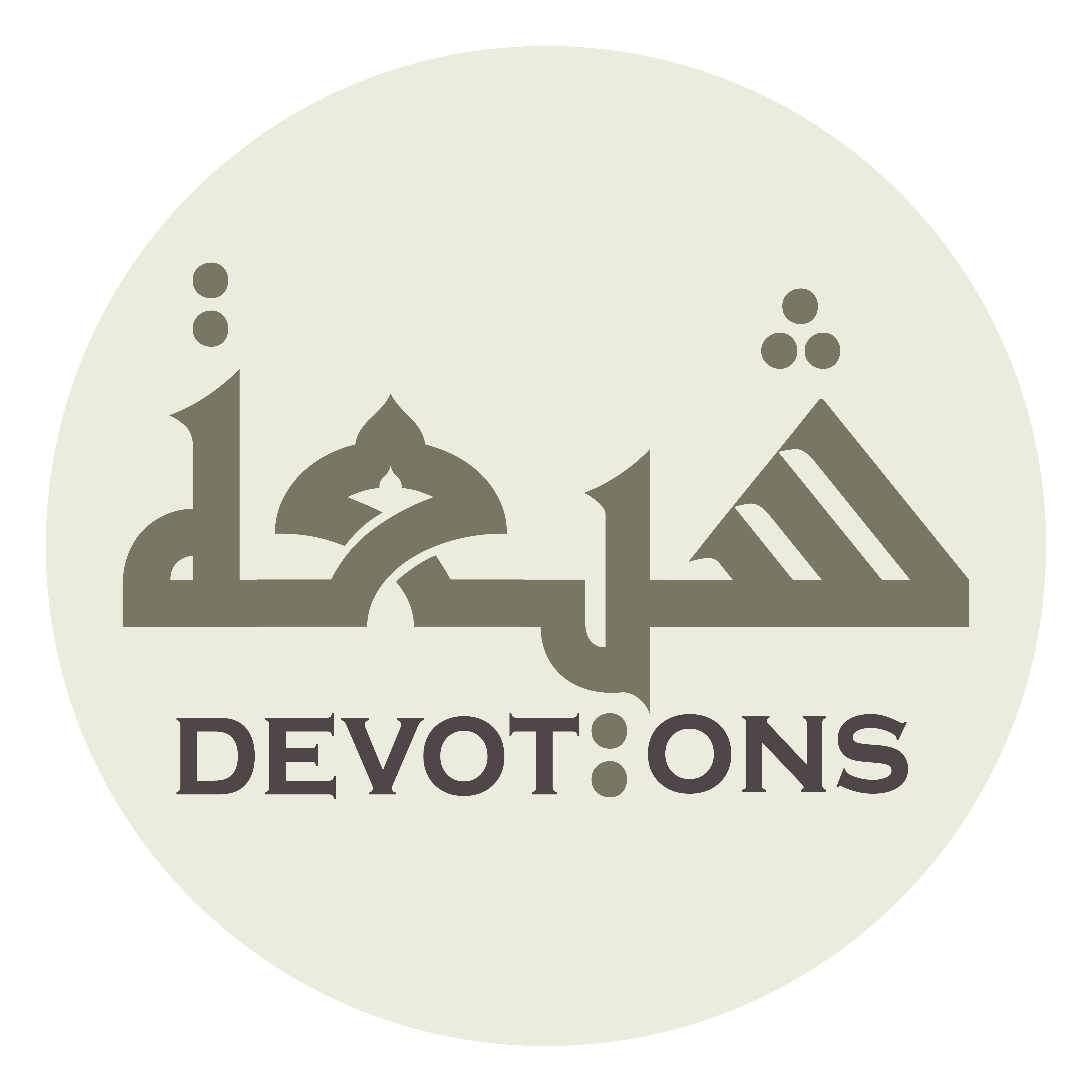 اَلْحَمْدُ لِلّٰهِ الَّذِيْ لَاأَدْعُوْ غَيْرَهُ

al ḥamdu lillāhil ladhī lā-ad`ū ghayrah

All praise be to Allah alone other than Whom I never pray,
Dua Abu Hamza Thumali
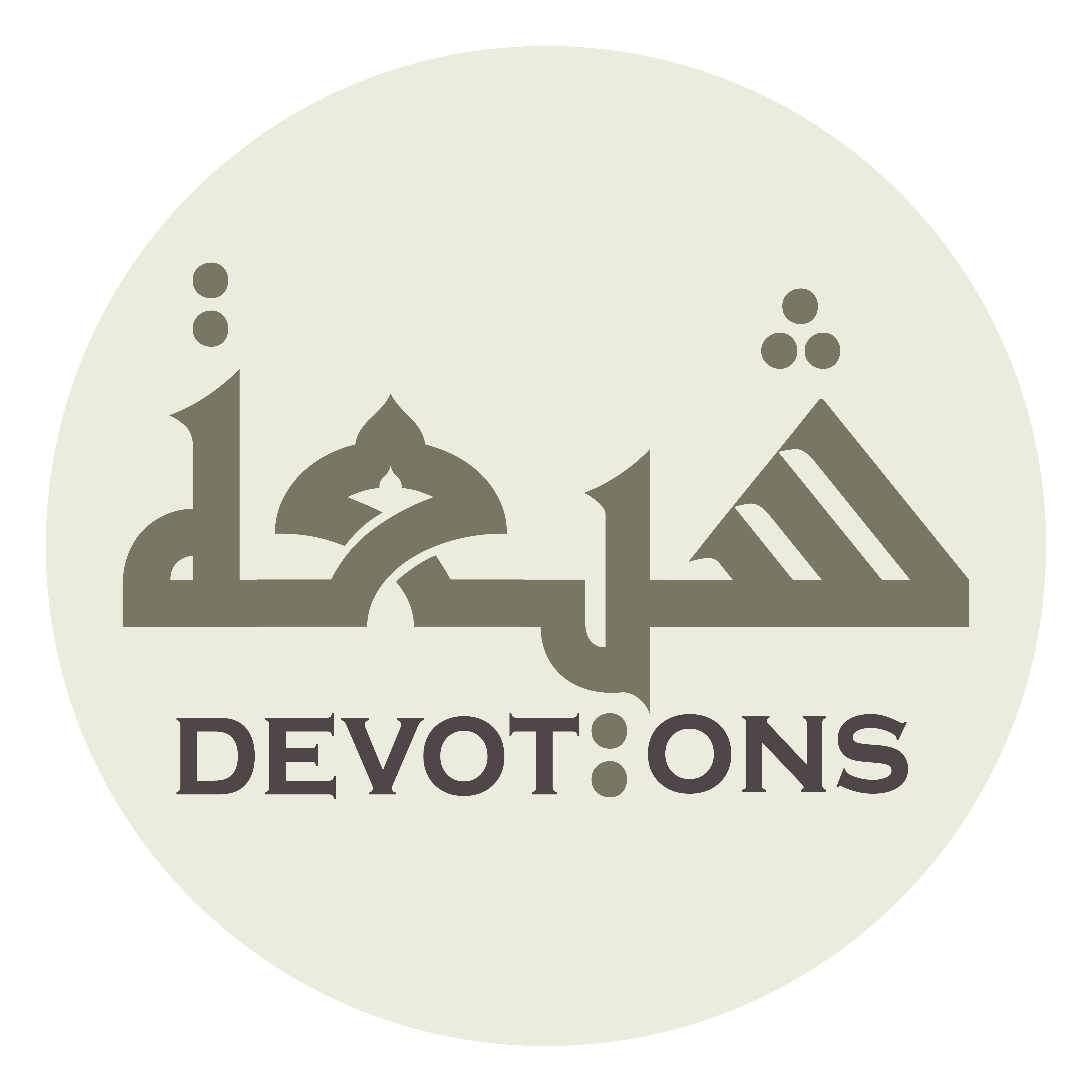 وَلَوْ دَعَوْتُ غَيْرَهُ لَمْ يَسْتَجِبْ لِيْ دُعَائِي

walaw da`awtu ghayrahu lam yastajib lī du`ā-ī

and even if I pray anyone else, he shall never be able to respond to my prayer.
Dua Abu Hamza Thumali
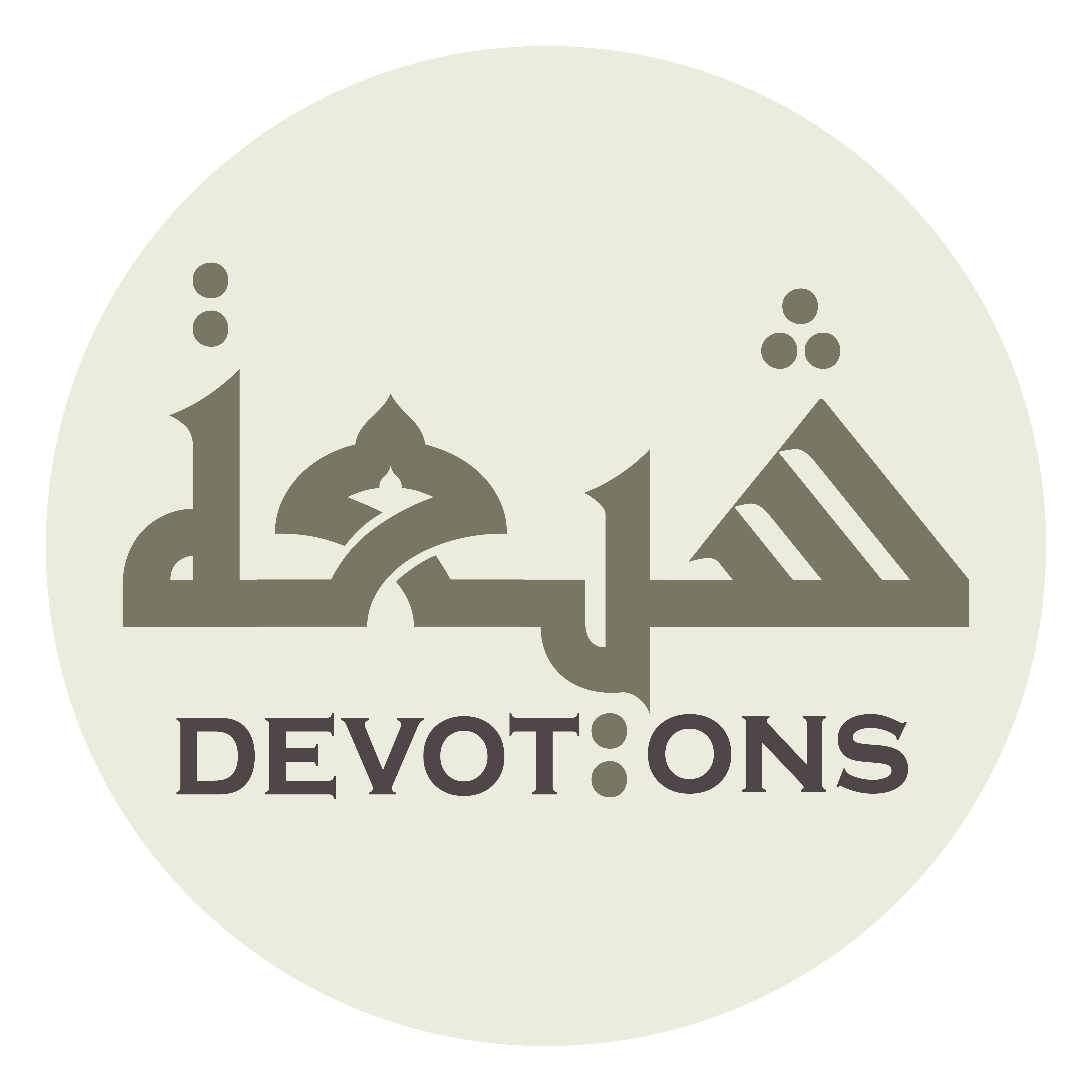 وَالْحَمْدُ لِلّٰهِ الَّذِيْ لَاأَرْجُوْ غَيْرَهُ

walḥamdu lillāhil ladhī lā-ar-jū ghayrah

All praise be to Allah alone for other than Whom I do not hope,
Dua Abu Hamza Thumali
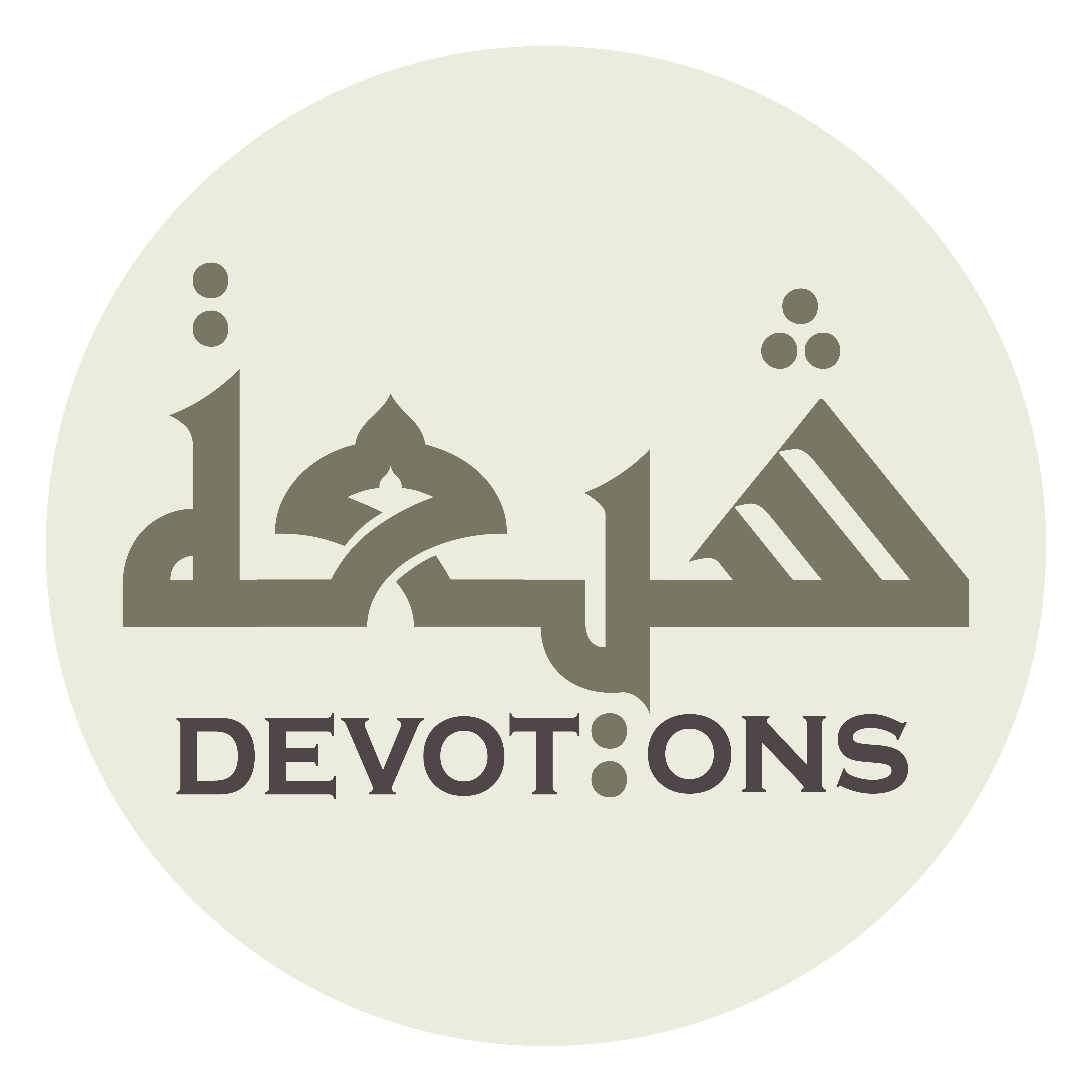 وَلَوْ رَجَوْتُ غَيْرَهُ لَأَخْلَفَ رَجَائِي

walaw rajawtu ghayrahu la-akhlafa rajā-ī

and even if I hope for anyone else, he shall certainly disappoint me.
Dua Abu Hamza Thumali
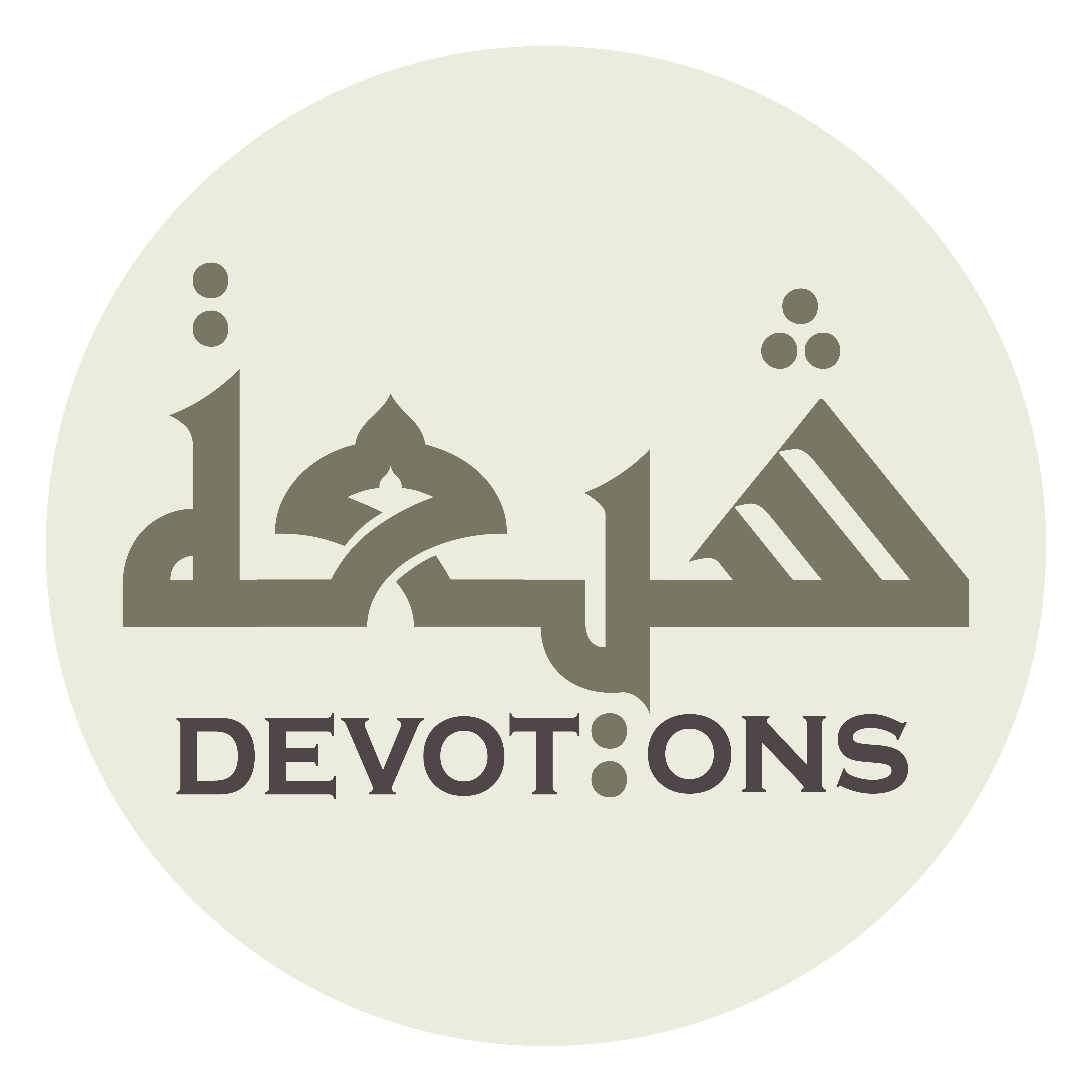 وَالْحَمْدُ لِلّٰهِ الَّذِيْ وَكَّلَنِيْ إِلَيْهِ فَأَكْرَمَنِي

walḥamdu lillāhil ladhī wakkalanī ilayhi fa-akramanī

All praise be to Allah alone Who has accepted me to depend upon Him and, thus, bestowed favors upon me.
Dua Abu Hamza Thumali
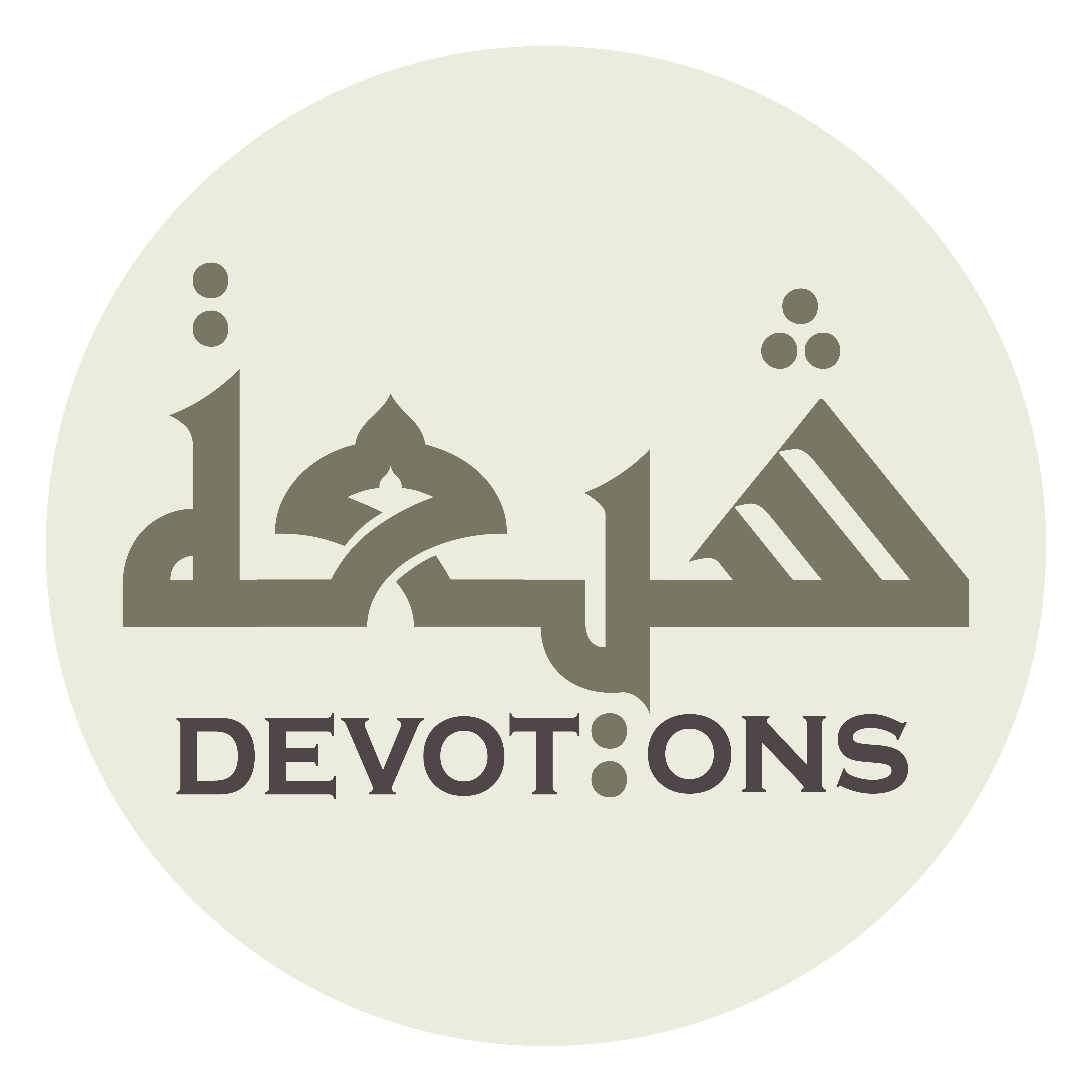 وَلَمْ يَكِلْنِيْ إِلَى النَّاسِ فَيُهِينُونِي

walam yakilnī ilan nāsi fayuhīnūnī

He has not left me to people who will thus definitely humiliate me.
Dua Abu Hamza Thumali
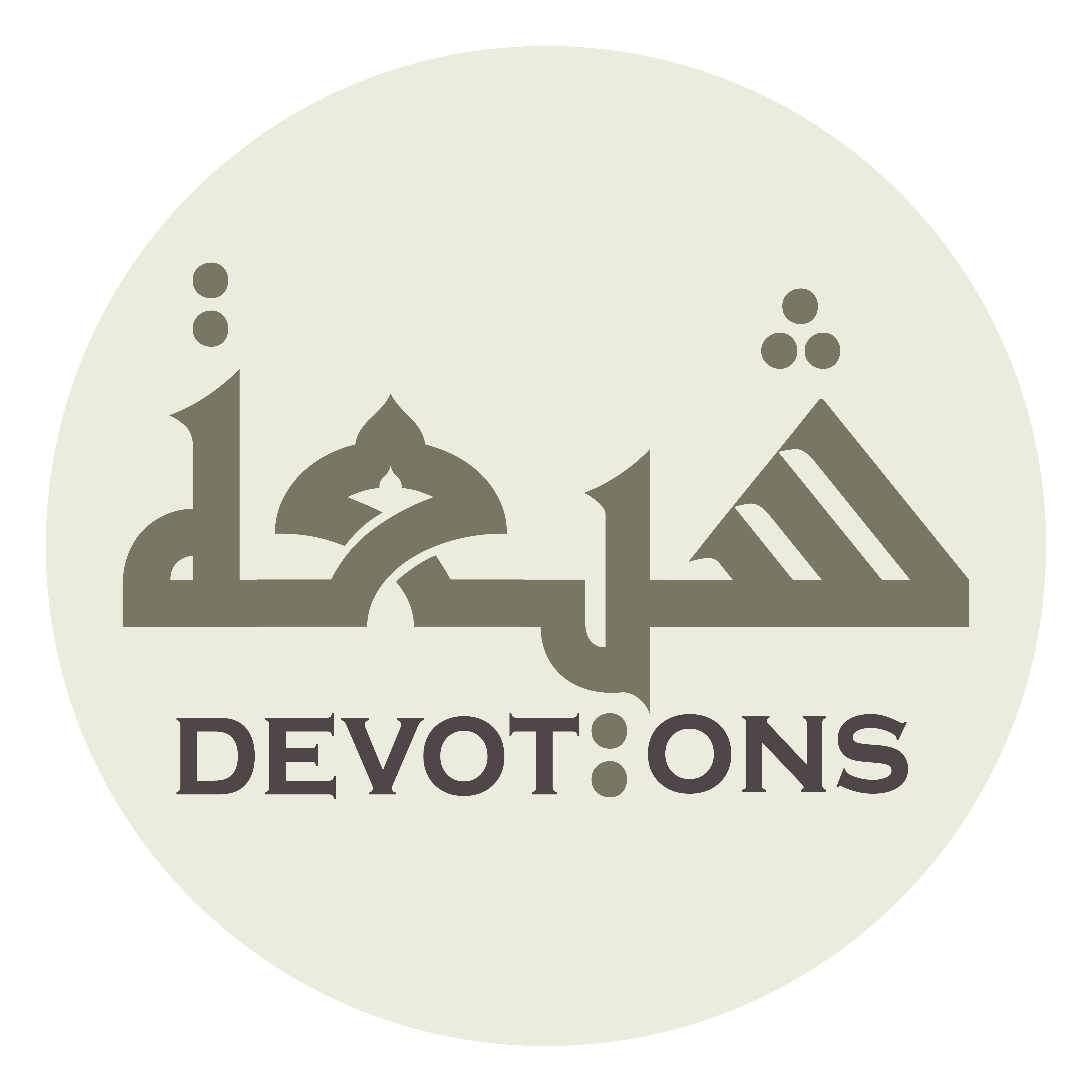 وَالْحَمْدُ لِلّٰهِ الَّذِيْ تَحَبَّبَ إِلَيَّ

walḥamdu lillāhil ladhī taḥabbaba ilayy

All praise be to Allah alone Who has sought my friendship
Dua Abu Hamza Thumali
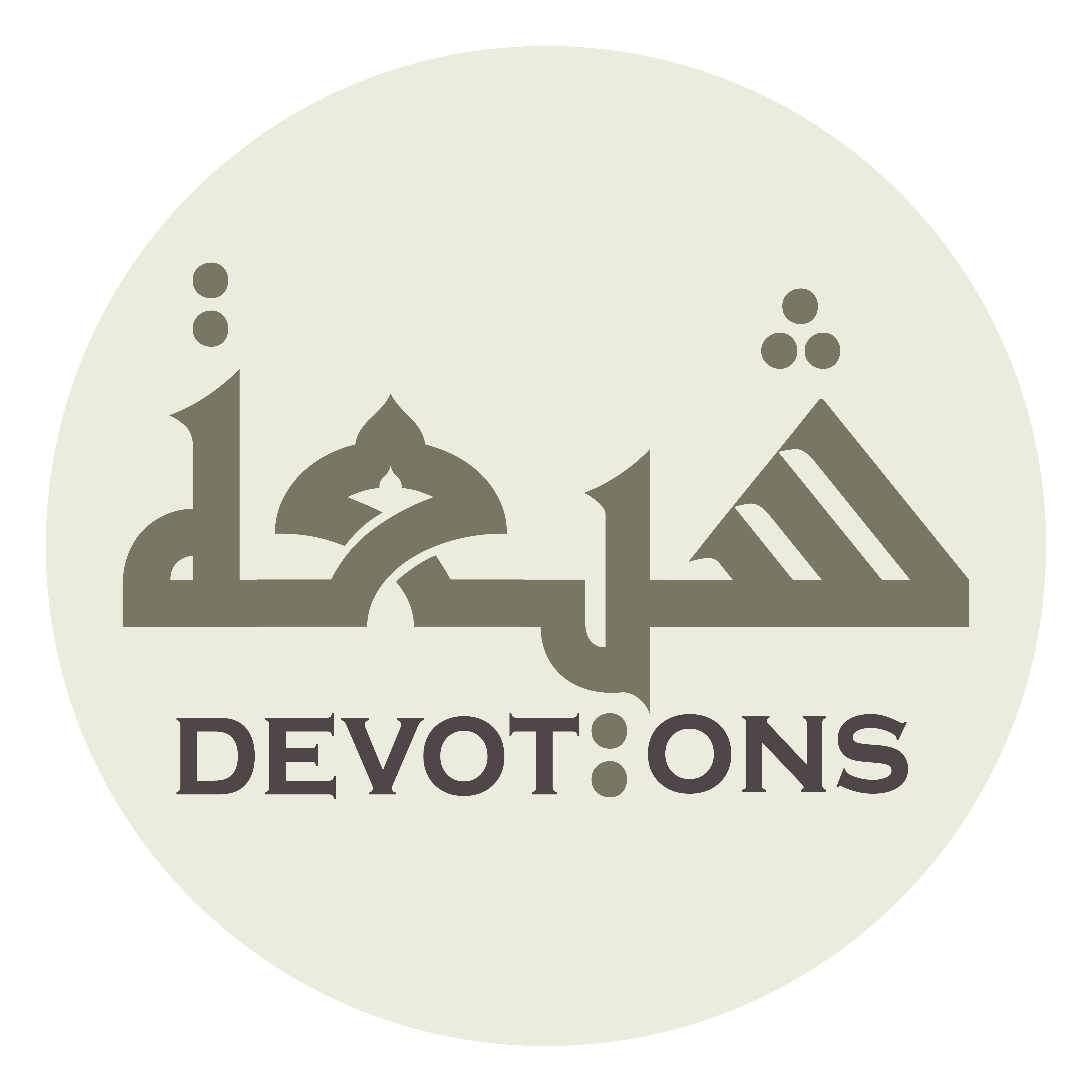 وَهُوَ غَنِيٌّ عَنِّي

wahuwa ghaniyyun `annī

while He can dispense with me.
Dua Abu Hamza Thumali
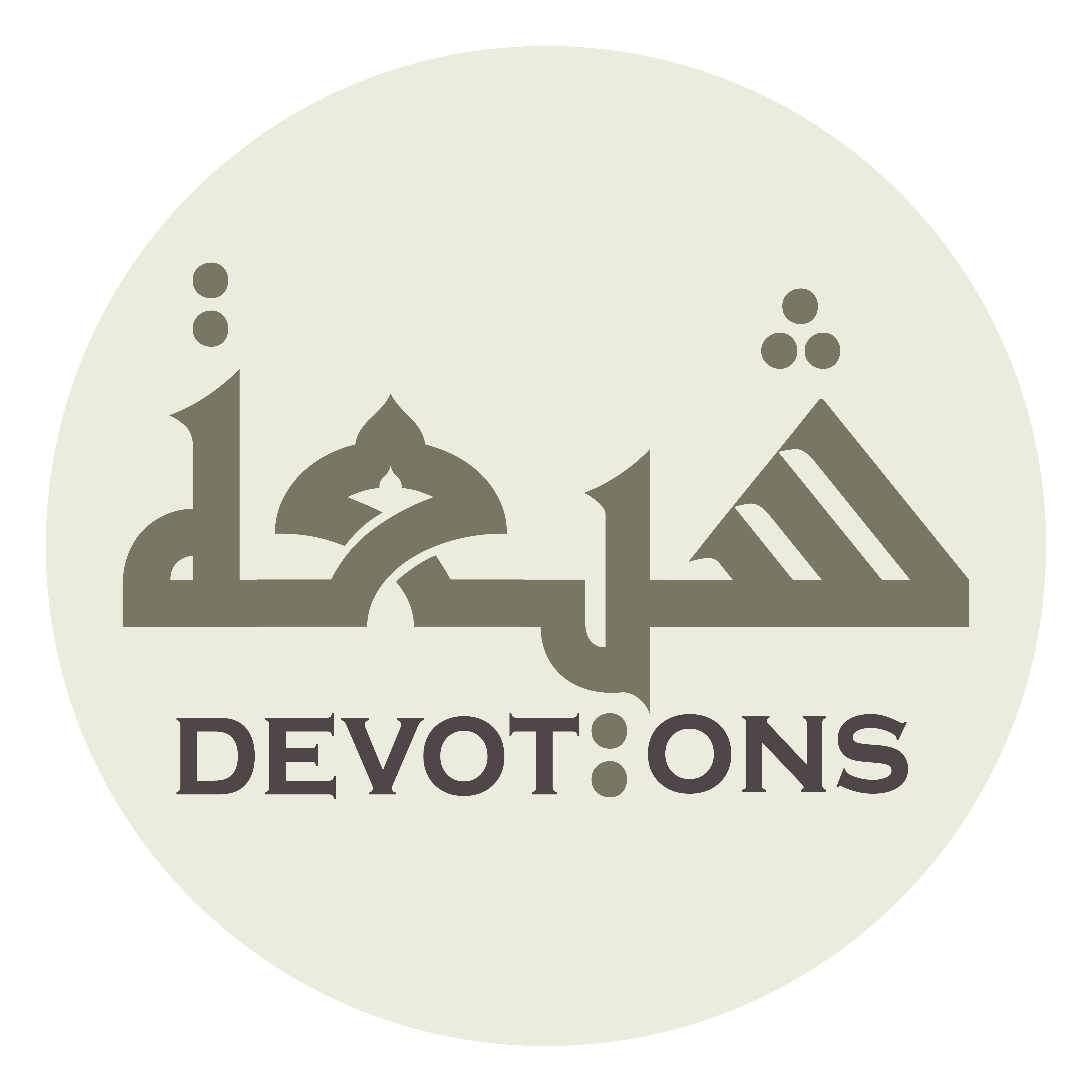 وَالْحَمْدُ لِلّٰهِ الَّذِيْ يَحْلُمُ عَنِّي

walḥamdu lillāhil ladhī yaḥlumu `annī

All praise be to Allah alone Who showed Himself gentle and considerate towards me
Dua Abu Hamza Thumali
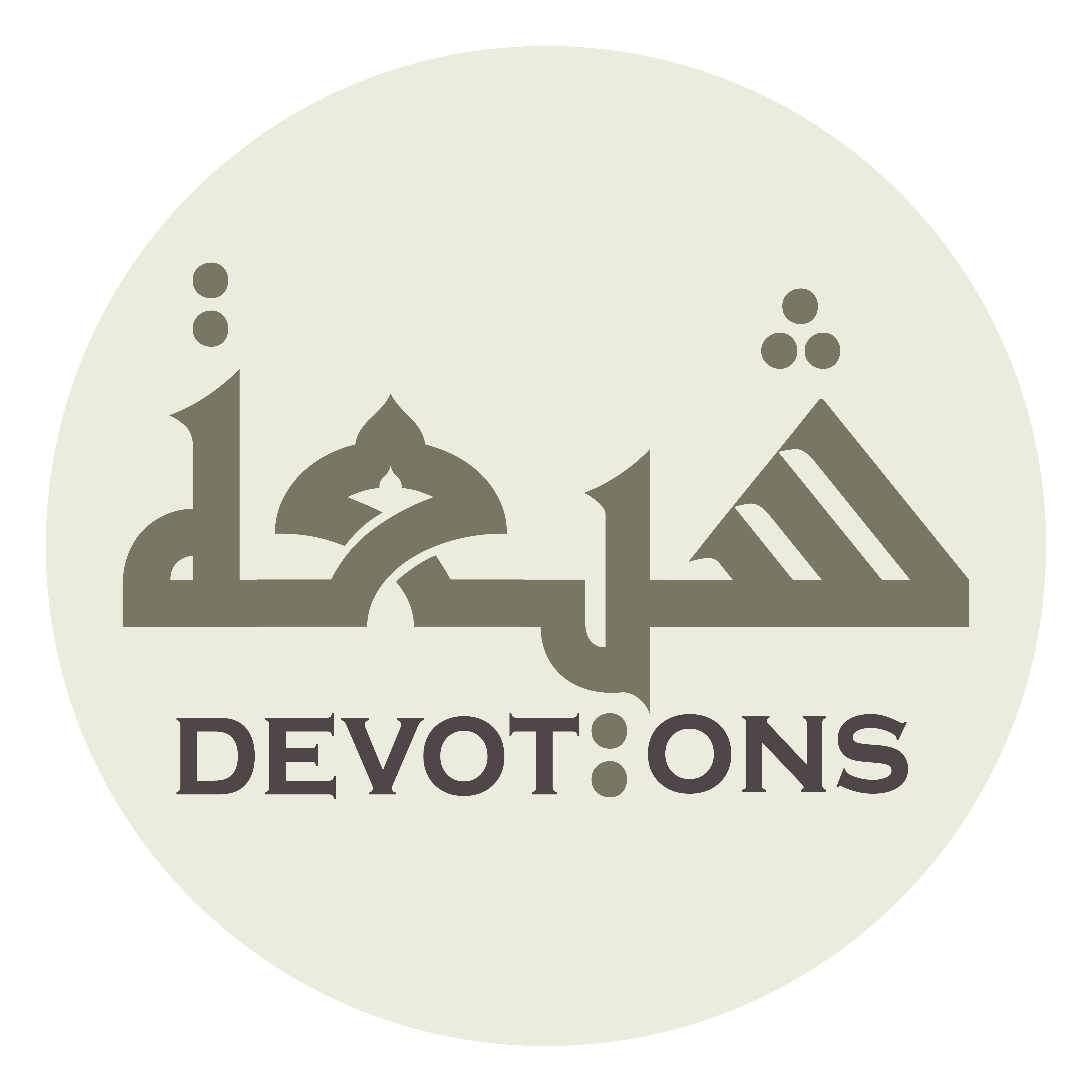 حَتَّىٰ كَأَنِّي لَا ذَنْبَ لِيْ

ḥattā ka-annī lā dhanba lī

as if I have not sinned.
Dua Abu Hamza Thumali
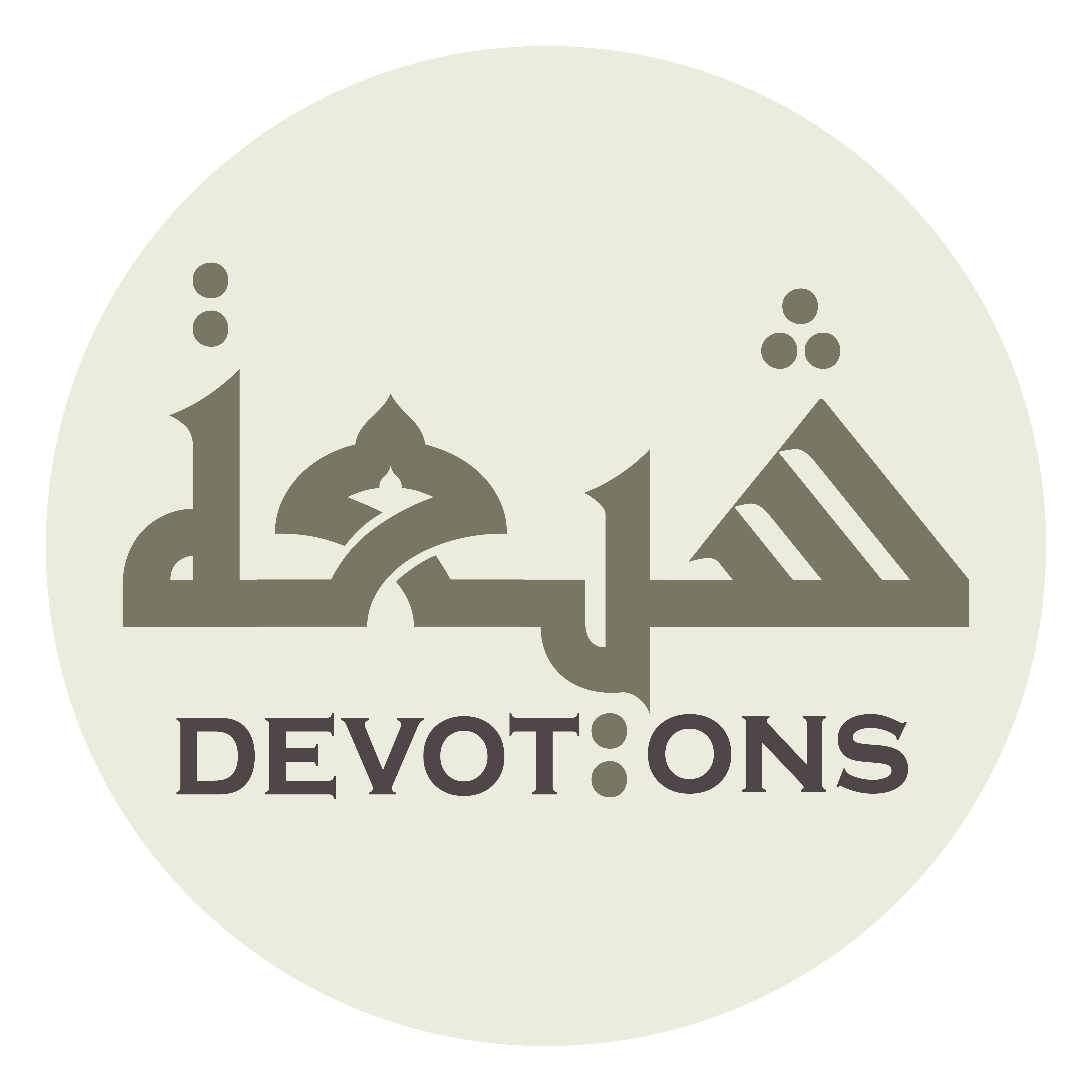 فَرَبِّي أَحْمَدُ شَيْءٍ عِنْدِيْ

farabbī aḥmadu shay-in `indī

Accordingly, my Lord is the only One Whom I should thank
Dua Abu Hamza Thumali
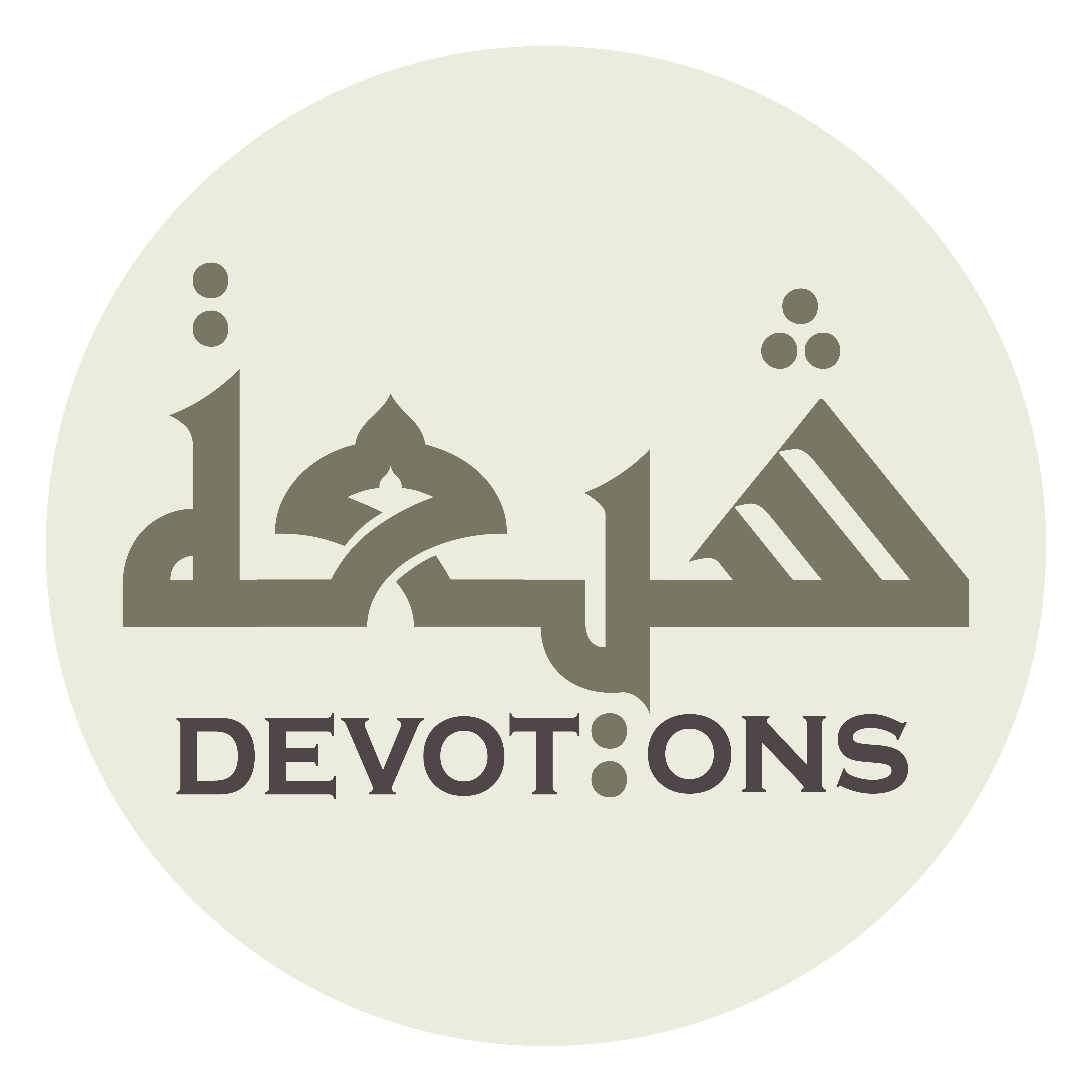 وَأَحَقُّ بِحَمْدِيْ

wa-aḥaqqu biḥamdī

and He is the worthiest of being thanked by me.
Dua Abu Hamza Thumali
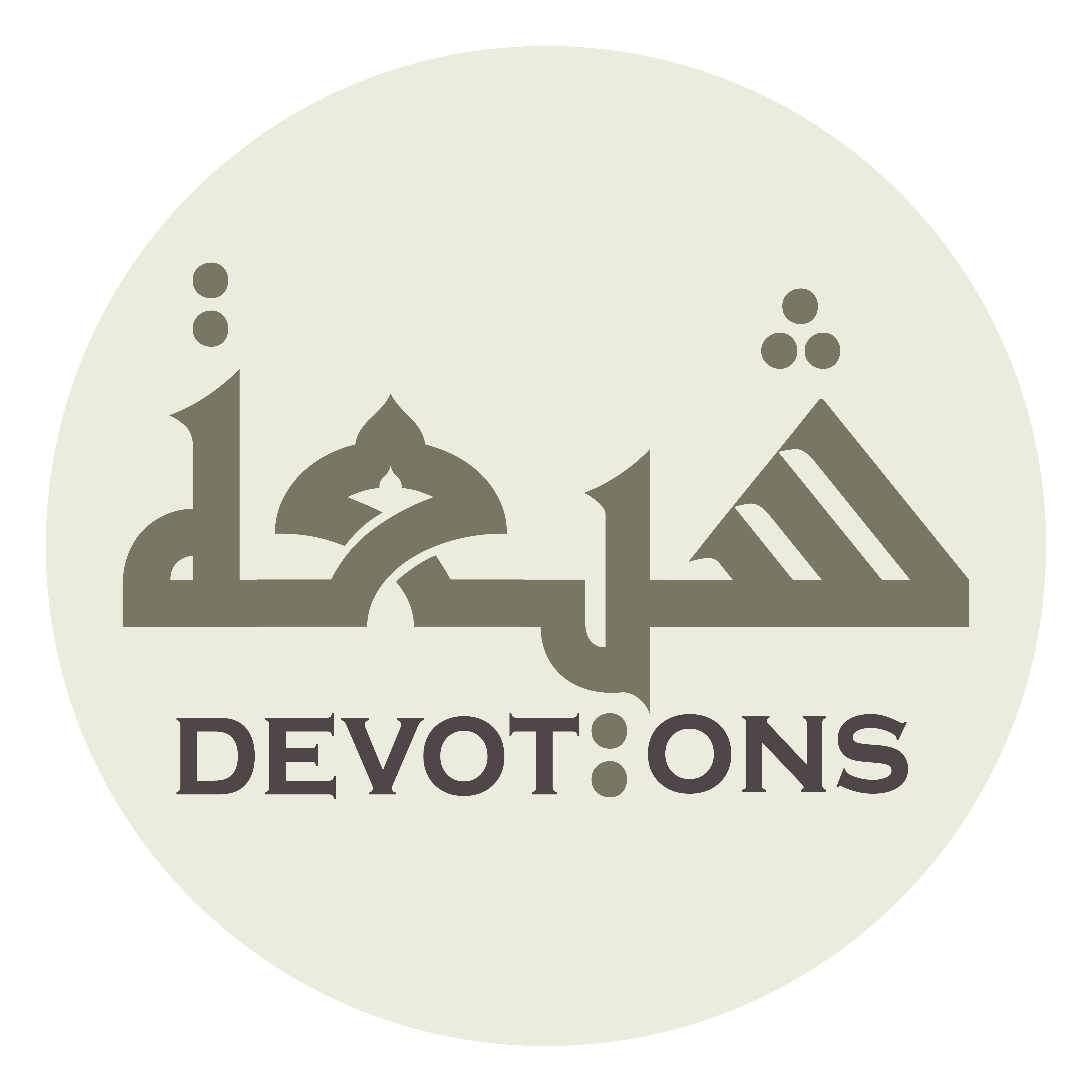 اَللَّهُمَّ إِنِّي أَجِدُ سُبُلَ الْمَطَالِبِ إِلَيْكَ مُشْرَعَةً

allāhumma innī ajidu subulal maṭālibi ilayka mushra`ah

O Allah, I find the courses to asking from You wide open,
Dua Abu Hamza Thumali
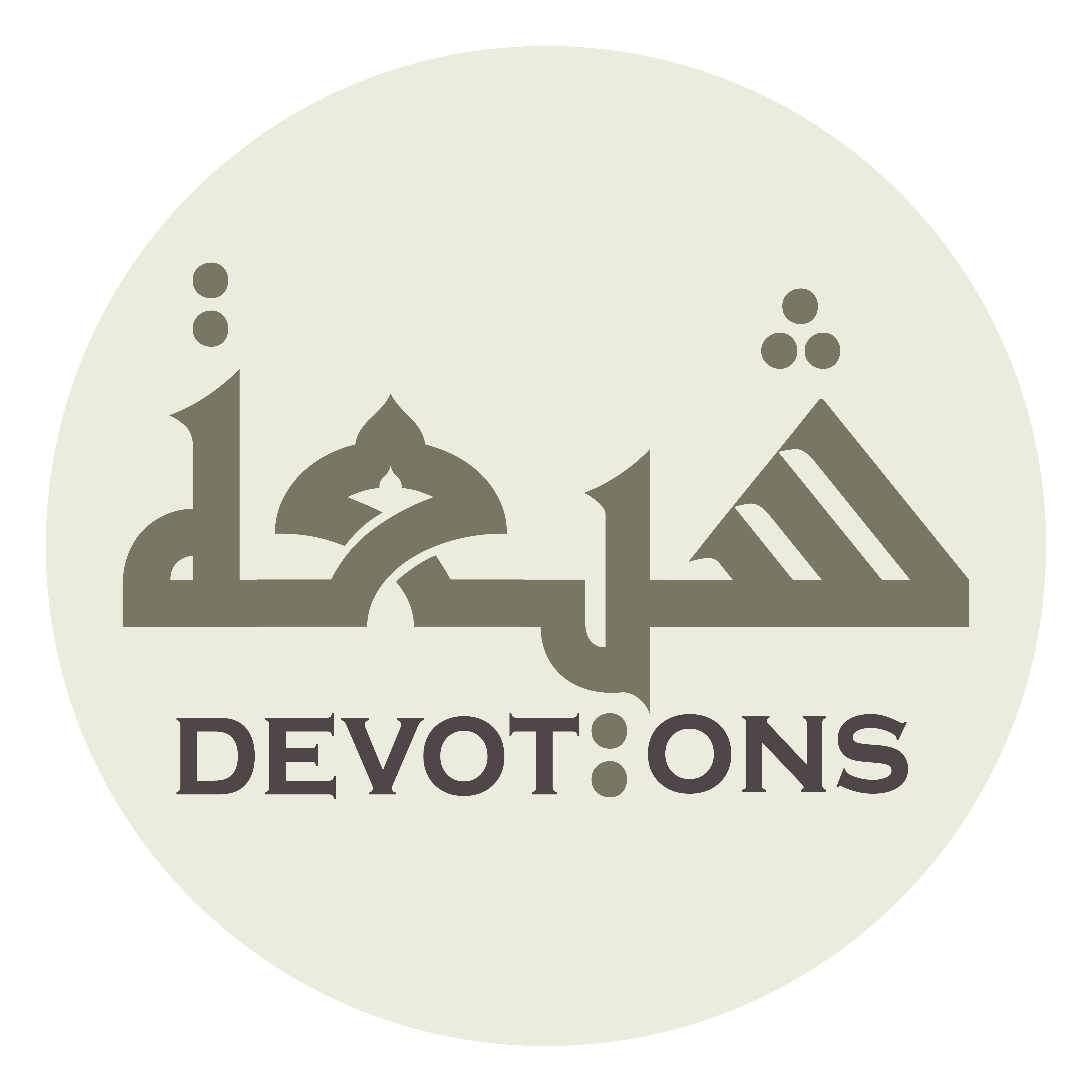 وَمَنَاهِلَ الرَّجَاءِ لَدَيْكَ مُتْرَعَةً

wamanāhilar rajā-i ladayka mutra`ah

the springs to hoping for You overflowing,
Dua Abu Hamza Thumali
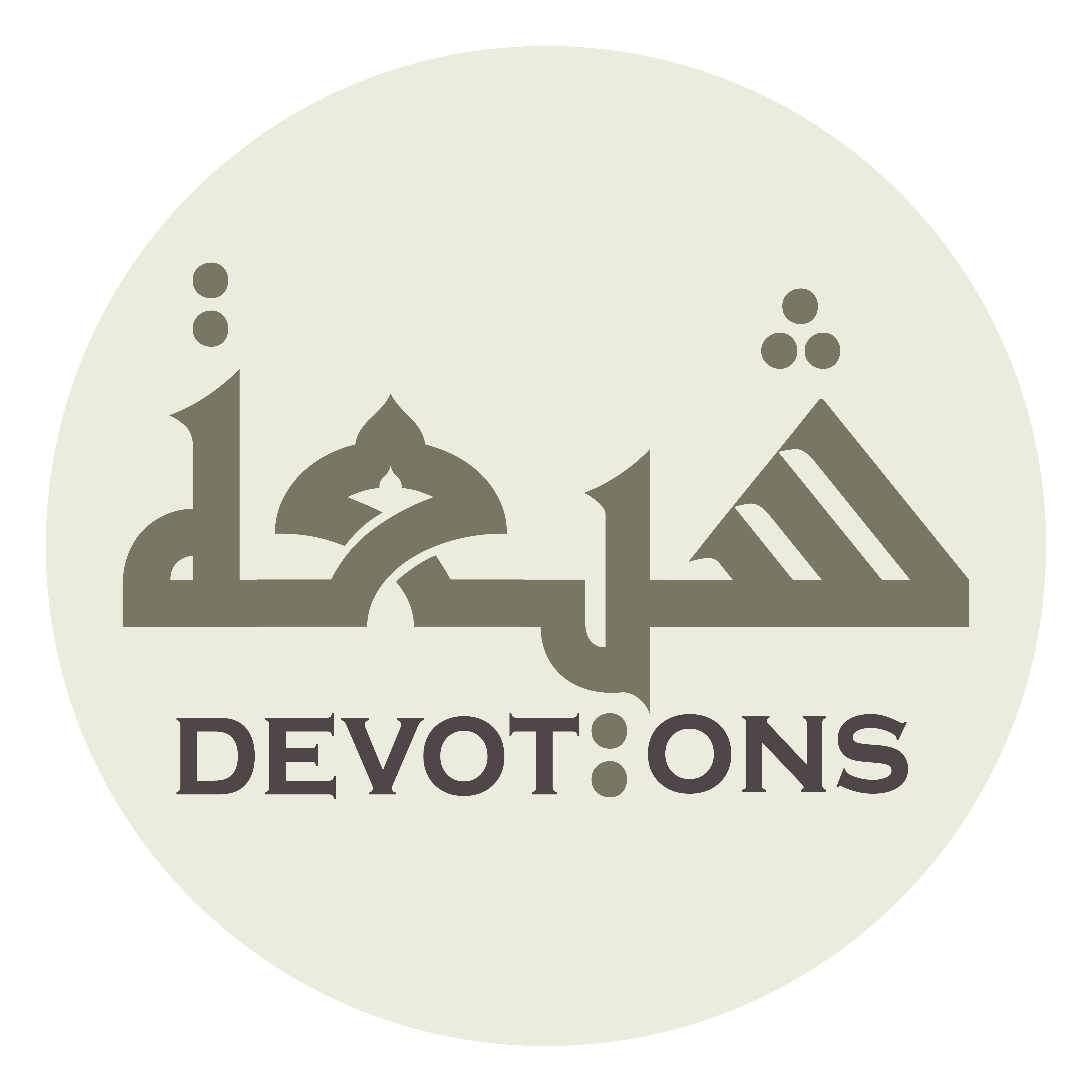 وَالْإِسْتِعَانَةَ بِفَضْلِكَ لِمَنْ أَمَّلَكَ مُبَاحَةً

wal-isti`ānata bifaḍlika liman ammalaka mubāḥah

seeking the help of Your favors reachable for them who have hopefully looked forward to You,
Dua Abu Hamza Thumali
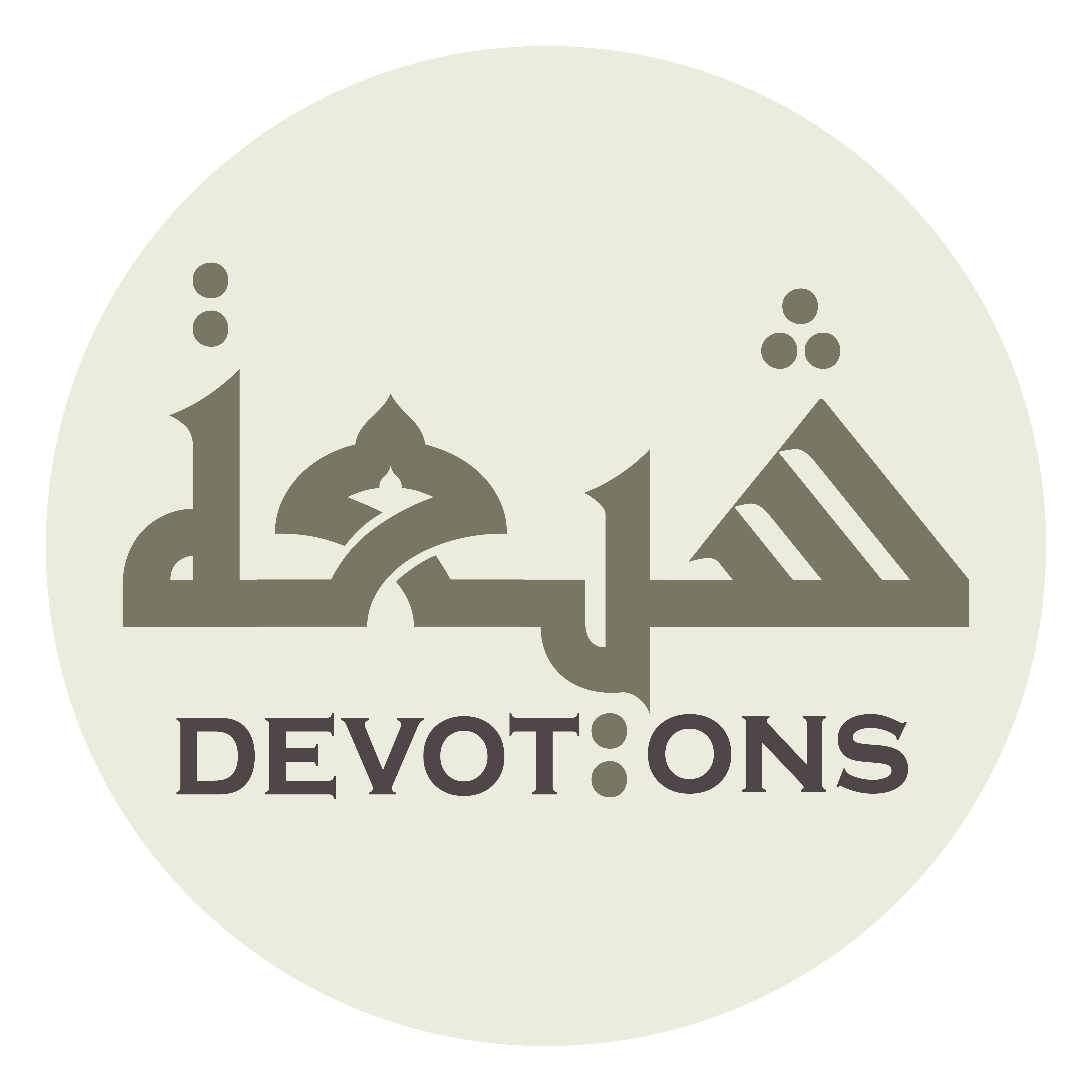 وَأَبْوَابَ الدُّعَاءِ إِلَيْكَ لِلصَّارِخِينَ مَفْتُوحَةً

wa-abwābad du`ā-i ilayka liṣṣārikhīna maftūḥah

and the doors of praying You vulnerable for them who cry to You.
Dua Abu Hamza Thumali
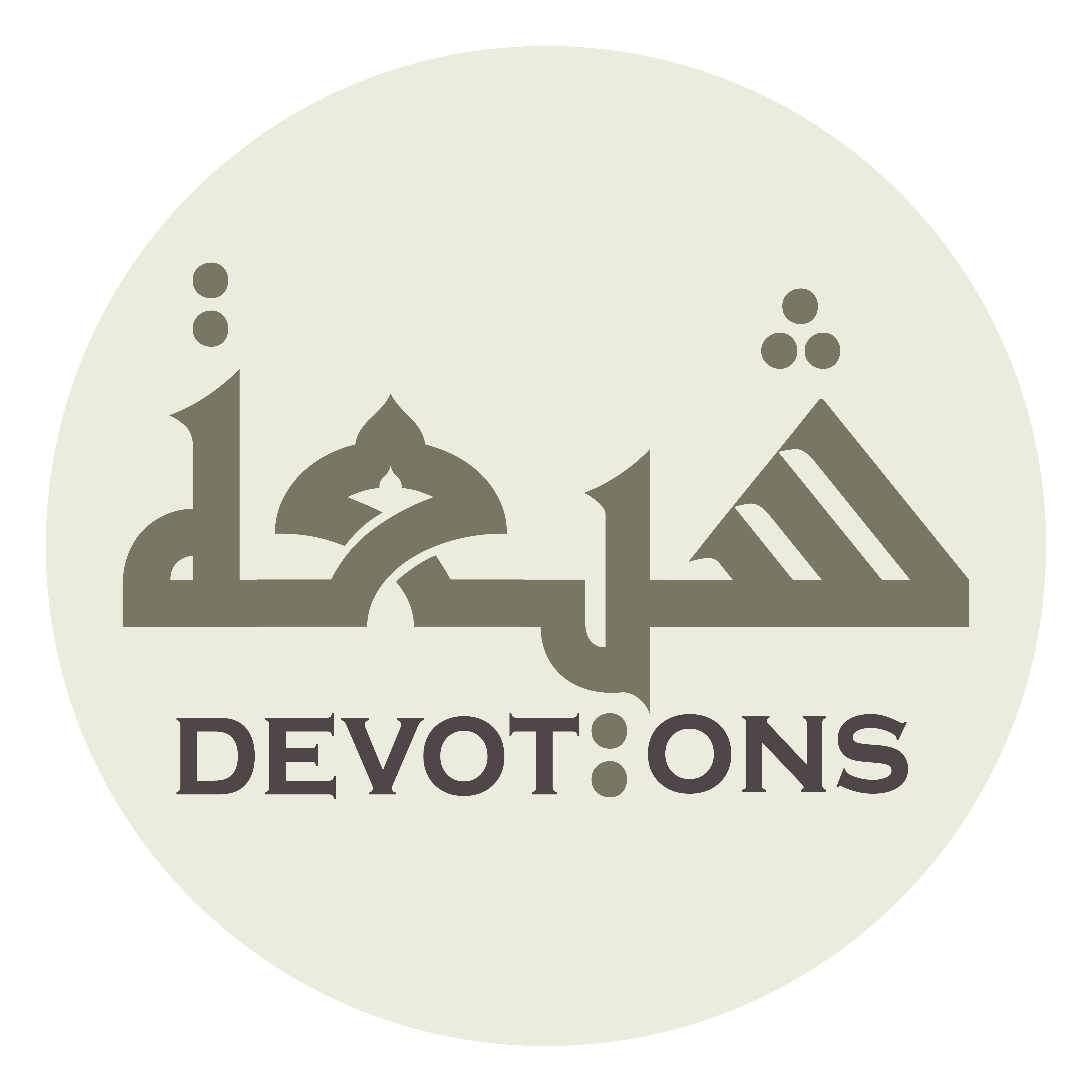 وَأَعْلَمُ أَنَّكَ لِلرَّاجِينَ بِمَوْضِعِ إِجَابَةٍ

wa-a`lamu annaka lirrājīna bimawḍi`i ijābah

I know for sure that You give favorable reply to the petitioners
Dua Abu Hamza Thumali
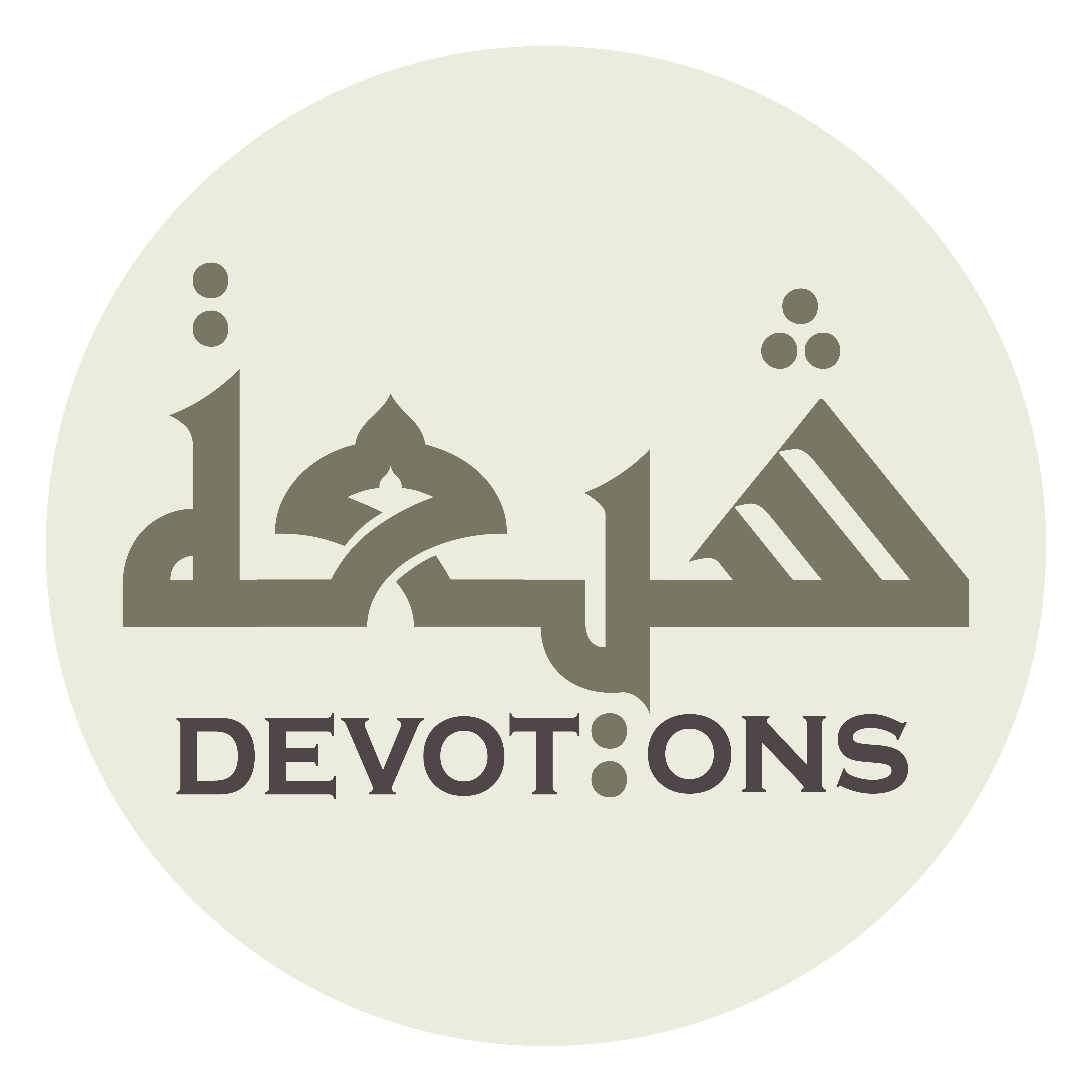 وَلِلْمَلْهُوفِينَ بِمَرْصَدِ إِغَاثَةٍ

walilmalhūfīna bimar-ṣadi ighāthah

and relentlessly succor the aggrieved;
Dua Abu Hamza Thumali
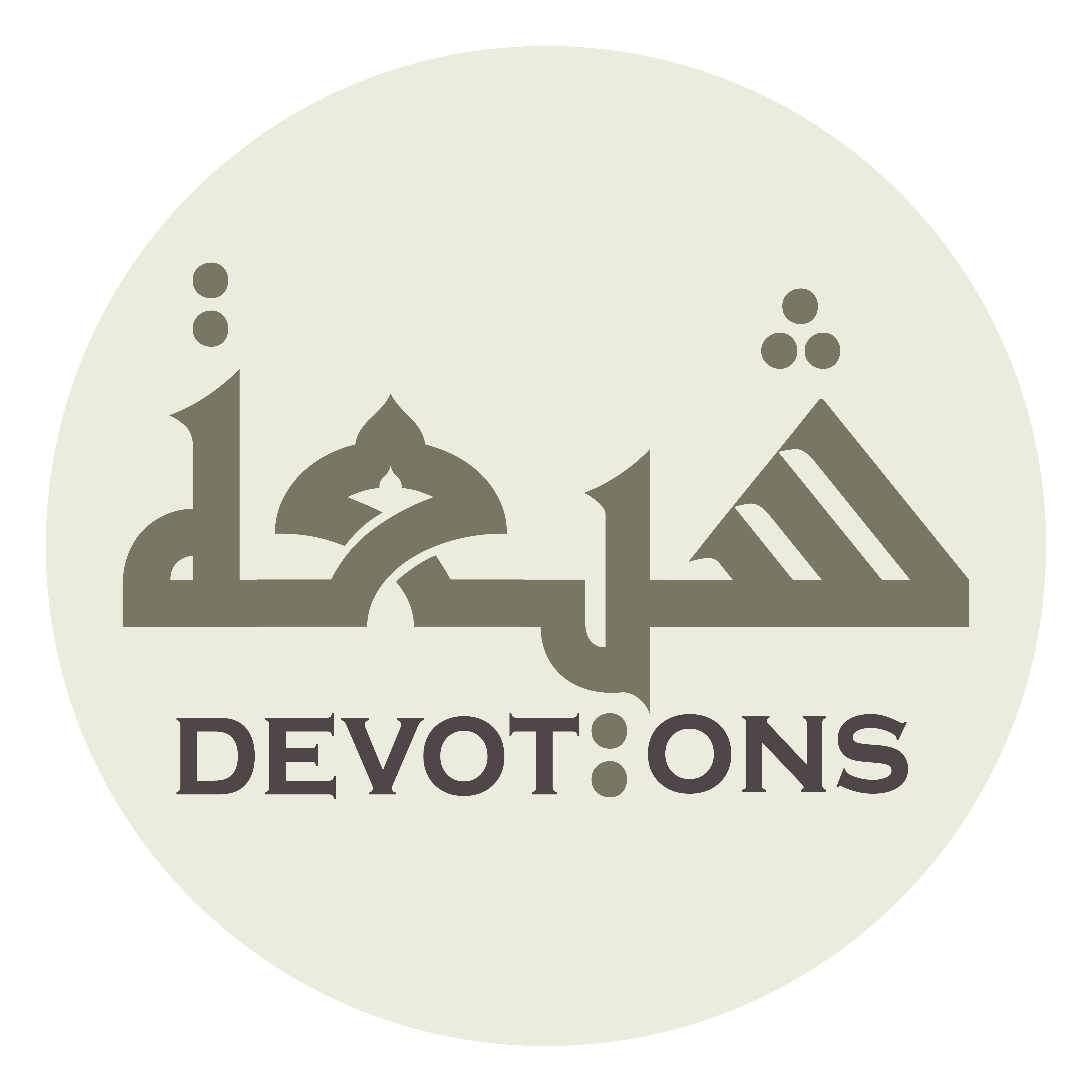 وَأَنَّ فِيْ اللَّهْفِ إِلٰى جُودِكَ

wa-anna fillāhfi ilā jūdik

and to long for Your beneficence
Dua Abu Hamza Thumali
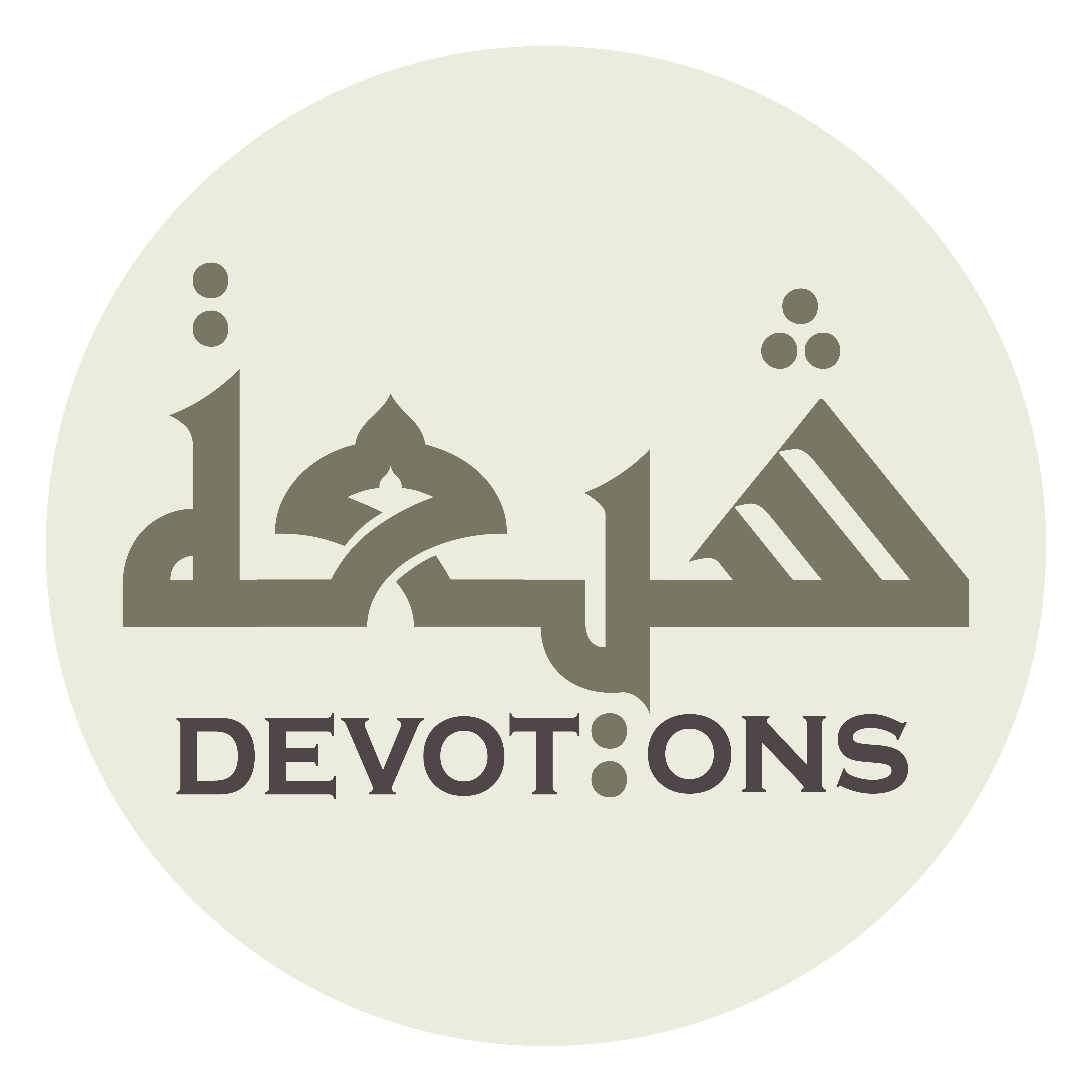 وَالرِّضَا بِقَضَائِكَ

war riḍā biqaḍā-ik

and to accept Your will and judgment
Dua Abu Hamza Thumali
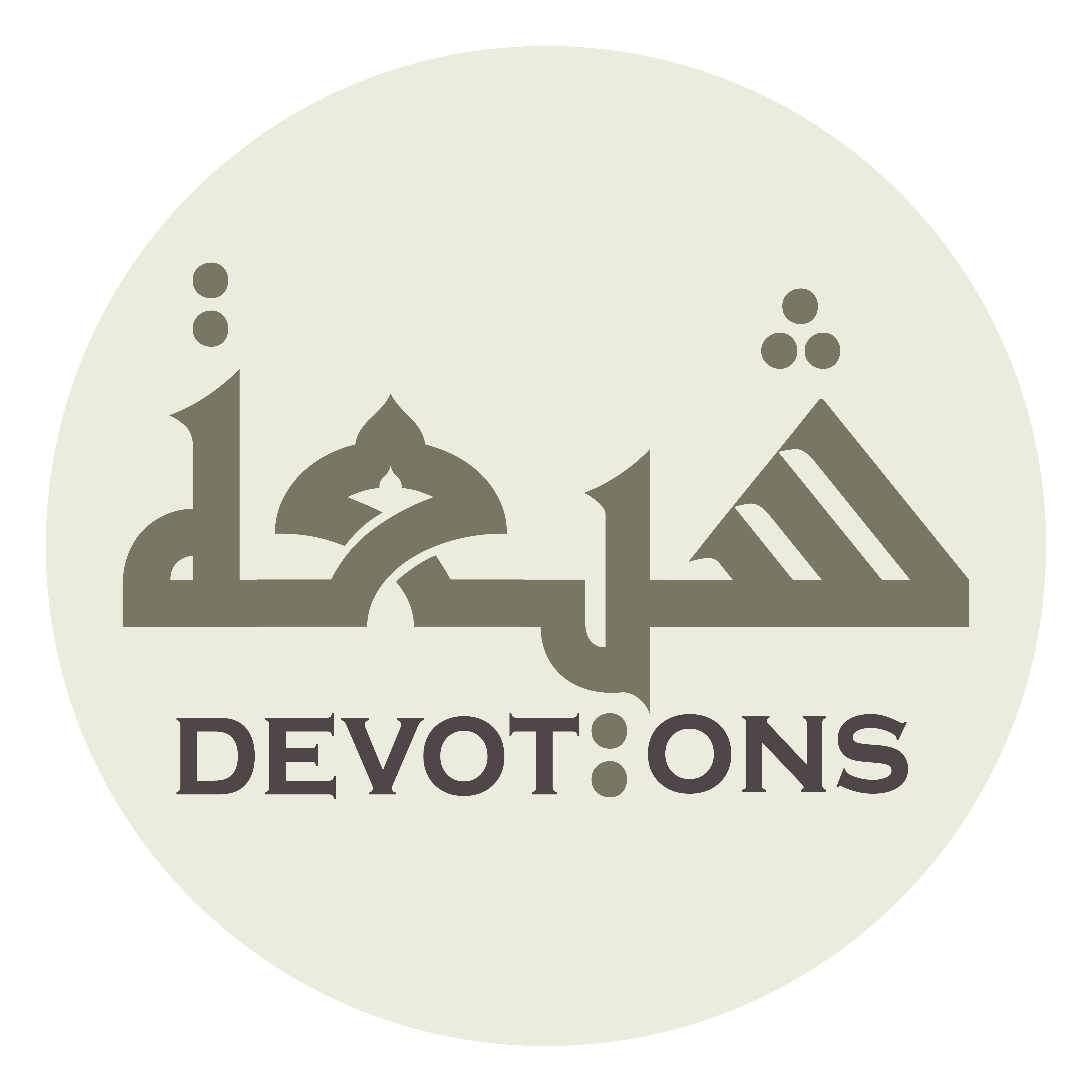 عِوَضًا مِنْ مَنْعِ الْبَاخِلِينَ

`iwaḍan min man`il bākhilīn

are well compensations for that which the close-fisted misers deny
Dua Abu Hamza Thumali
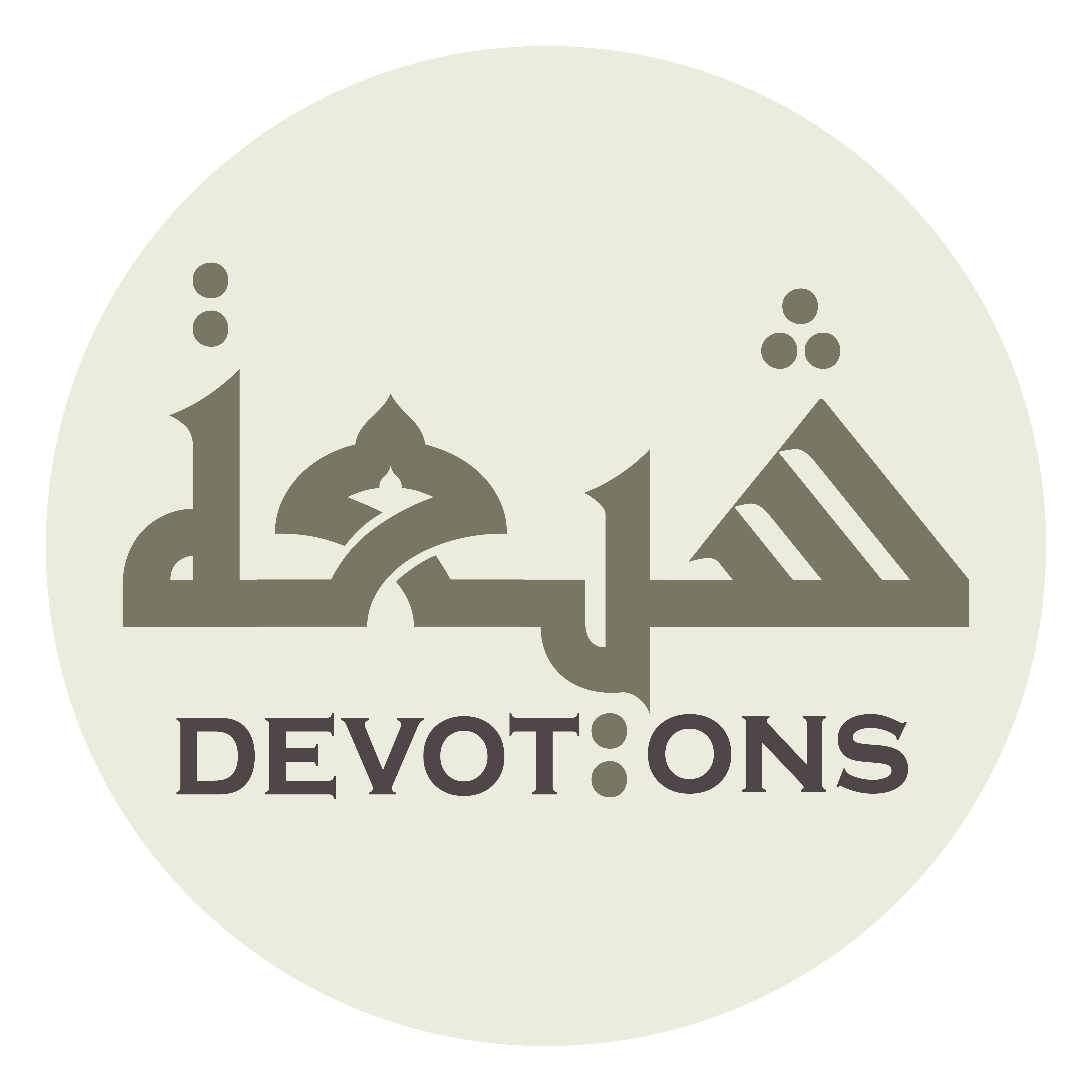 وَمَنْدُوحَةً عَمَّا فِيْ أَيْدِيْ الْمُسْتَأْثِرِينَ

wamandūḥatan `ammā fī aydil musta-thirīn

and alternative to that which is possessed by the stingy.
Dua Abu Hamza Thumali
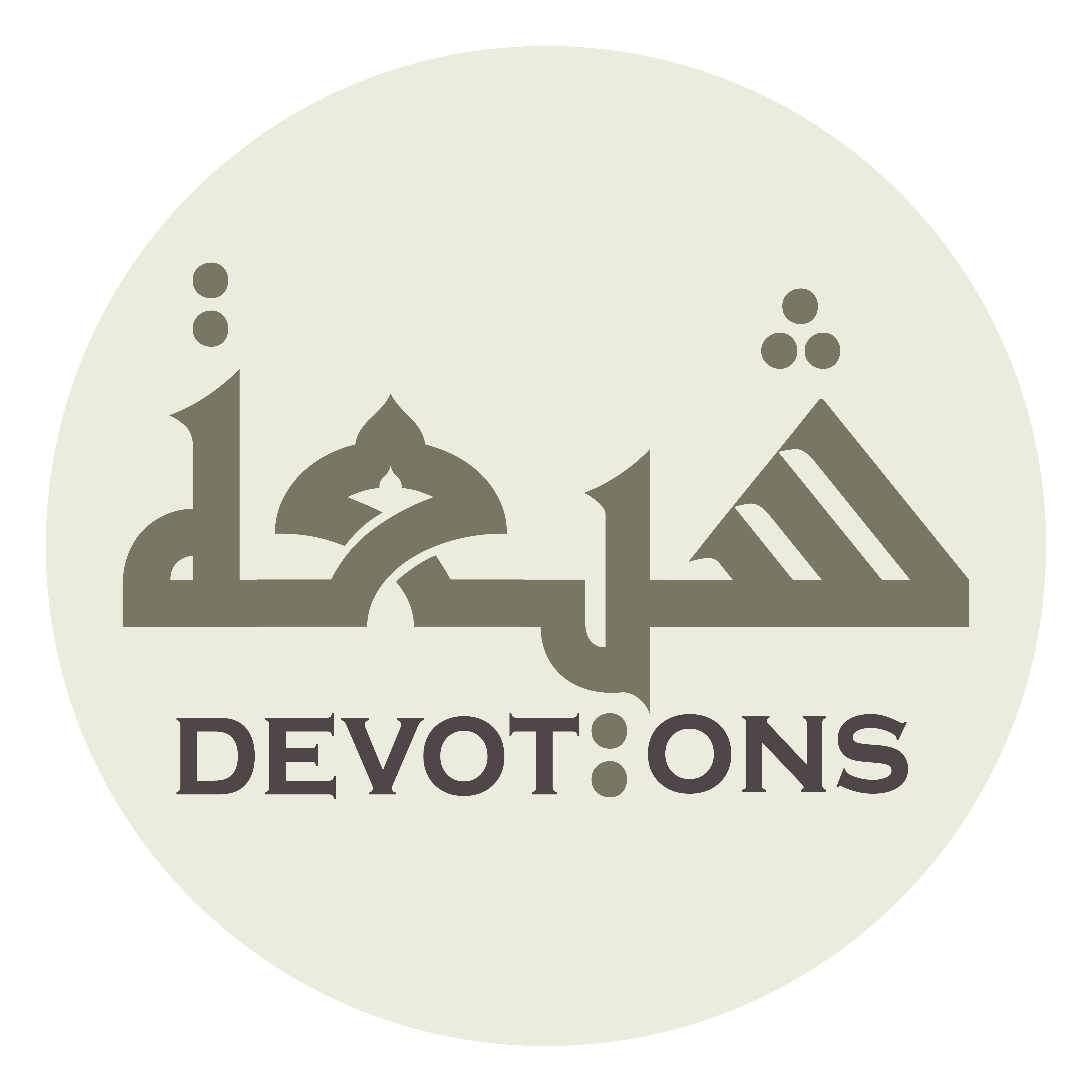 وَأَنَّ الرَّاحِلَ إِلَيْكَ قَرِيبُ الْمَسَافَةِ

wa-annar rāḥila ilayka qarībul masāfah

He who travels towards You will easily reach his destination.
Dua Abu Hamza Thumali
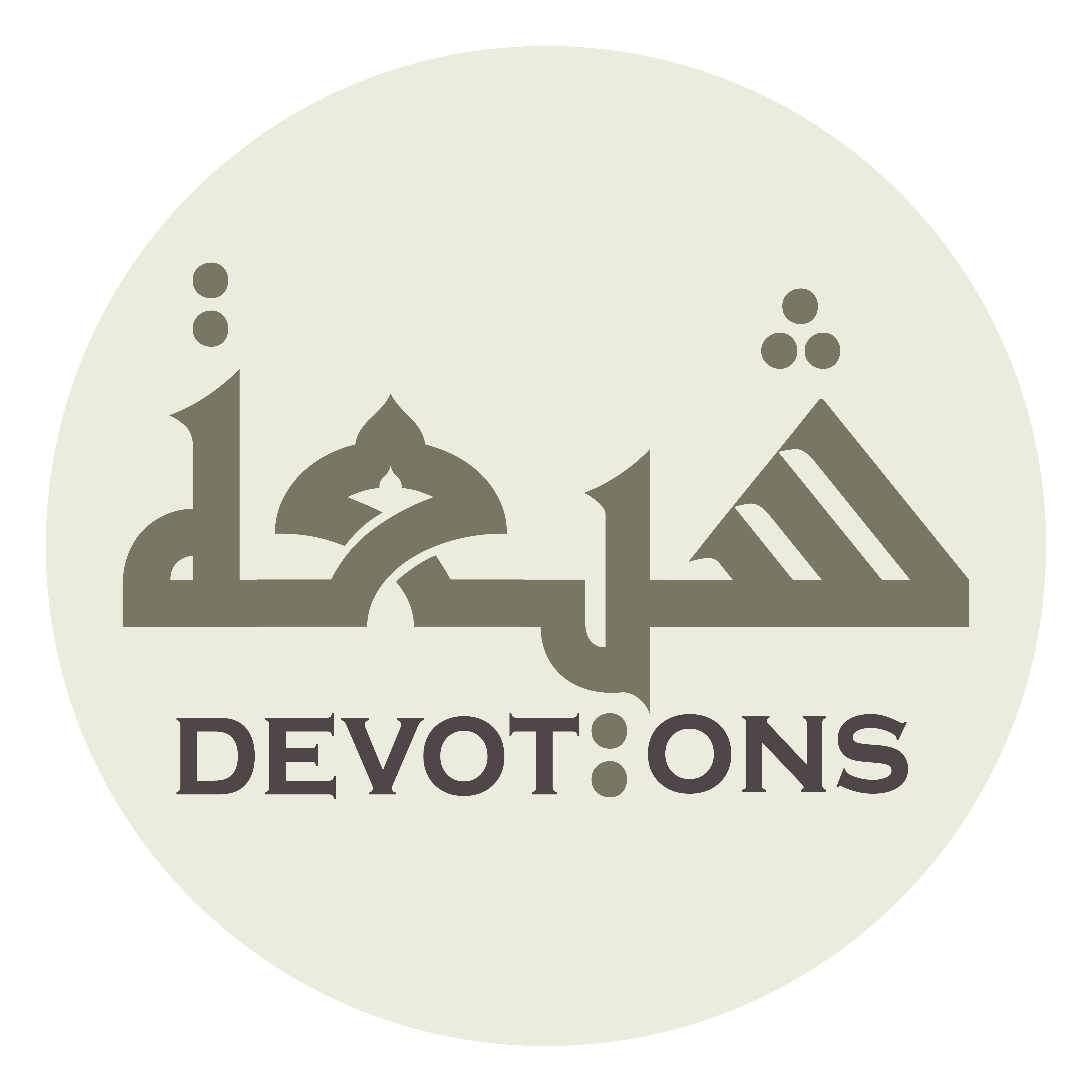 وَأَنَّكَ لَاتَحْتَجِبُ عَنْ خَلْقِكَ

wa-annaka lātaḥtajibu `an khalqik

You do not conceal Yourself against Your creatures
Dua Abu Hamza Thumali
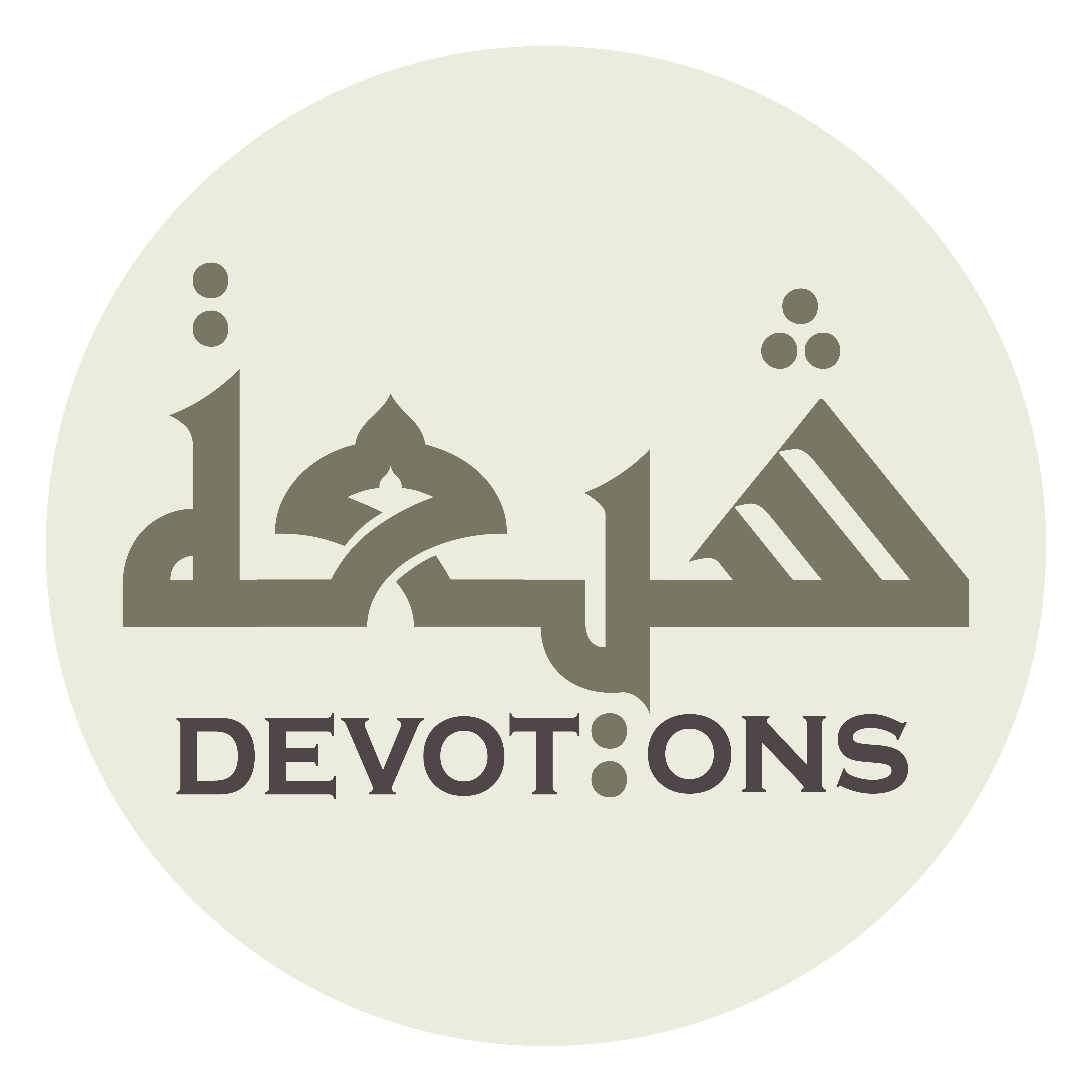 إِلَّا أَنْ تَحْجُبَهُمُ الْأَعْمَالُ دُونَكَ

illā an taḥjubahumul a`mālu dūnak

unless their evildoings stand between them and You.
Dua Abu Hamza Thumali
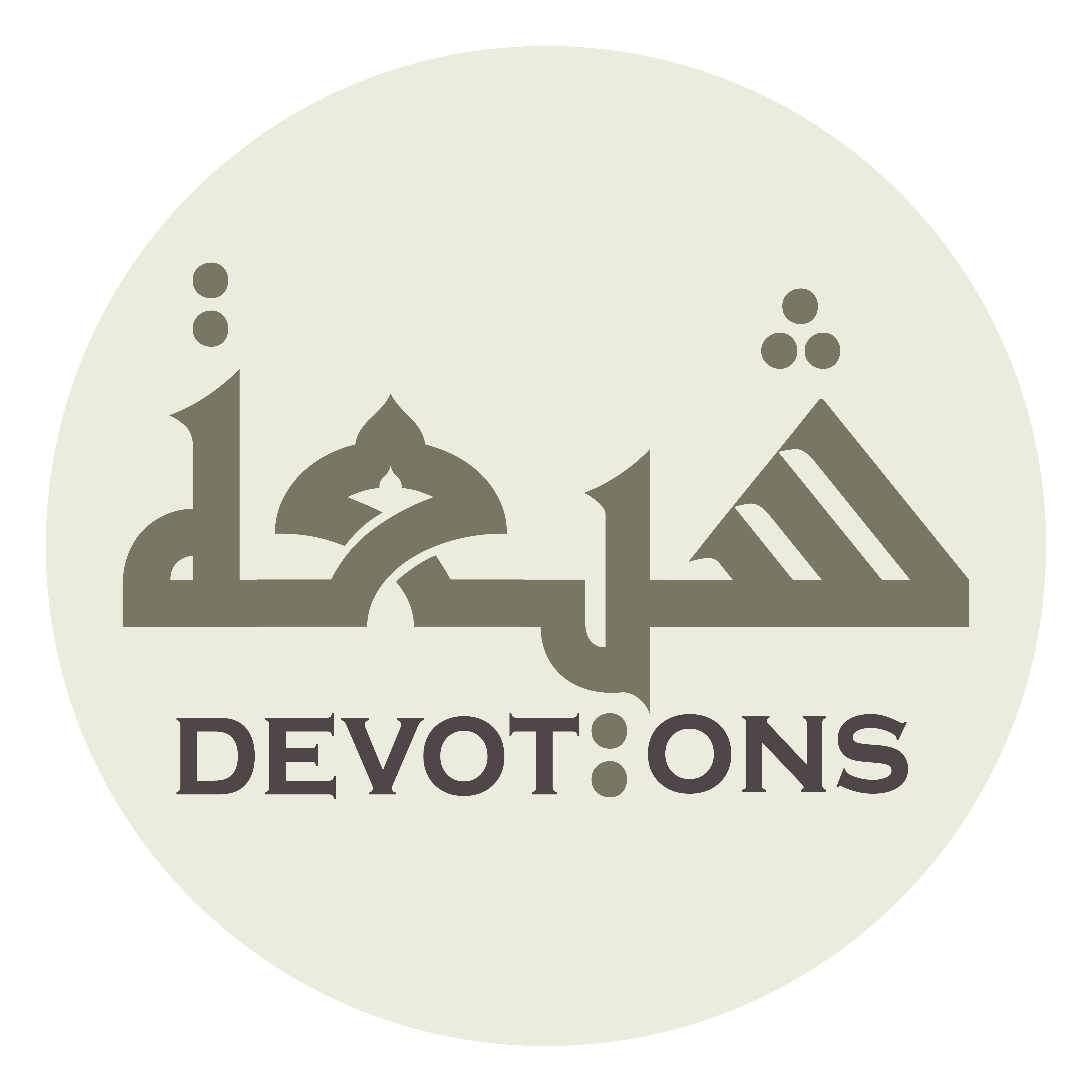 وَقَدْ قَصَدْتُ إِلَيْكَ بِطَلِبَتِيْ

waqad qaṣadtu ilayka biṭalibatī

I am thus turning to You carrying my appeals
Dua Abu Hamza Thumali
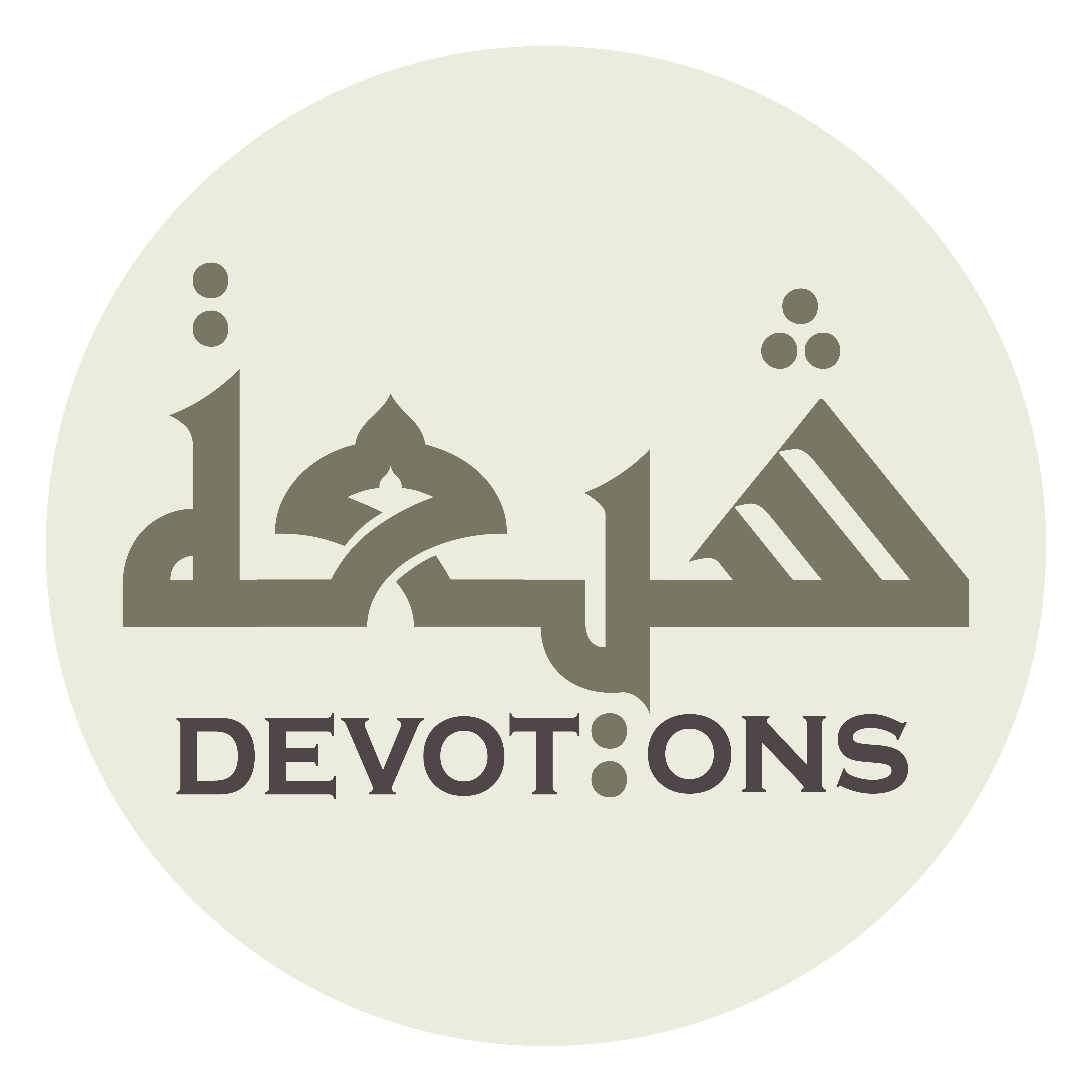 وَتَوَجَّهْتُ إِلَيْكَ بِحَاجَتِيْ

watawajjahtu ilayka biḥājatī

and directing towards You carrying my needs.
Dua Abu Hamza Thumali
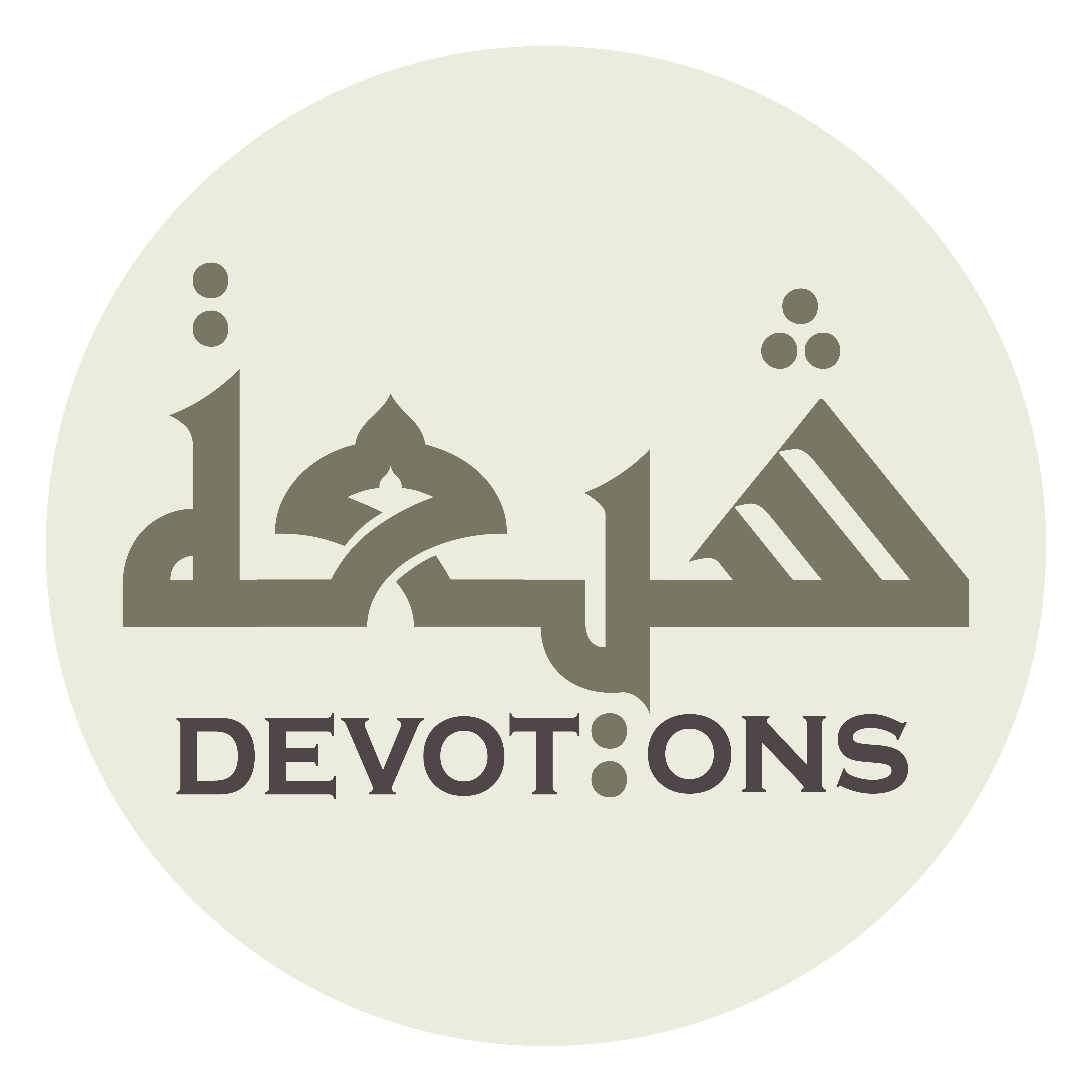 وَجَعَلْتُ بِكَ اسْتِغَاثَتِيْ

waja`altu bikastighāthatī

I have sought the help of You alone
Dua Abu Hamza Thumali
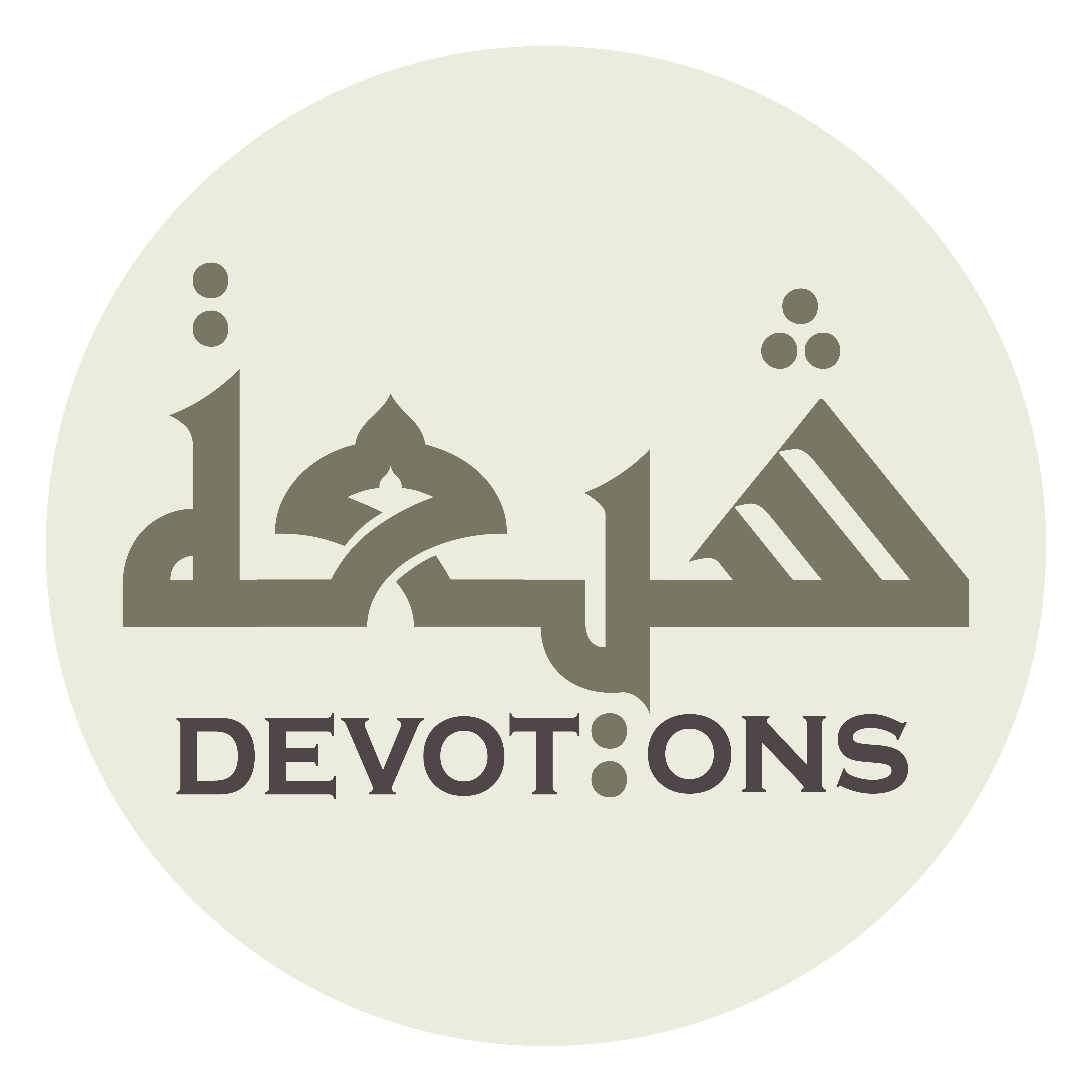 وَبِدُعَائِكَ تَوَسُّلِيْ

wabidu`ā-ika tawassulī

and begging You through my prayer
Dua Abu Hamza Thumali
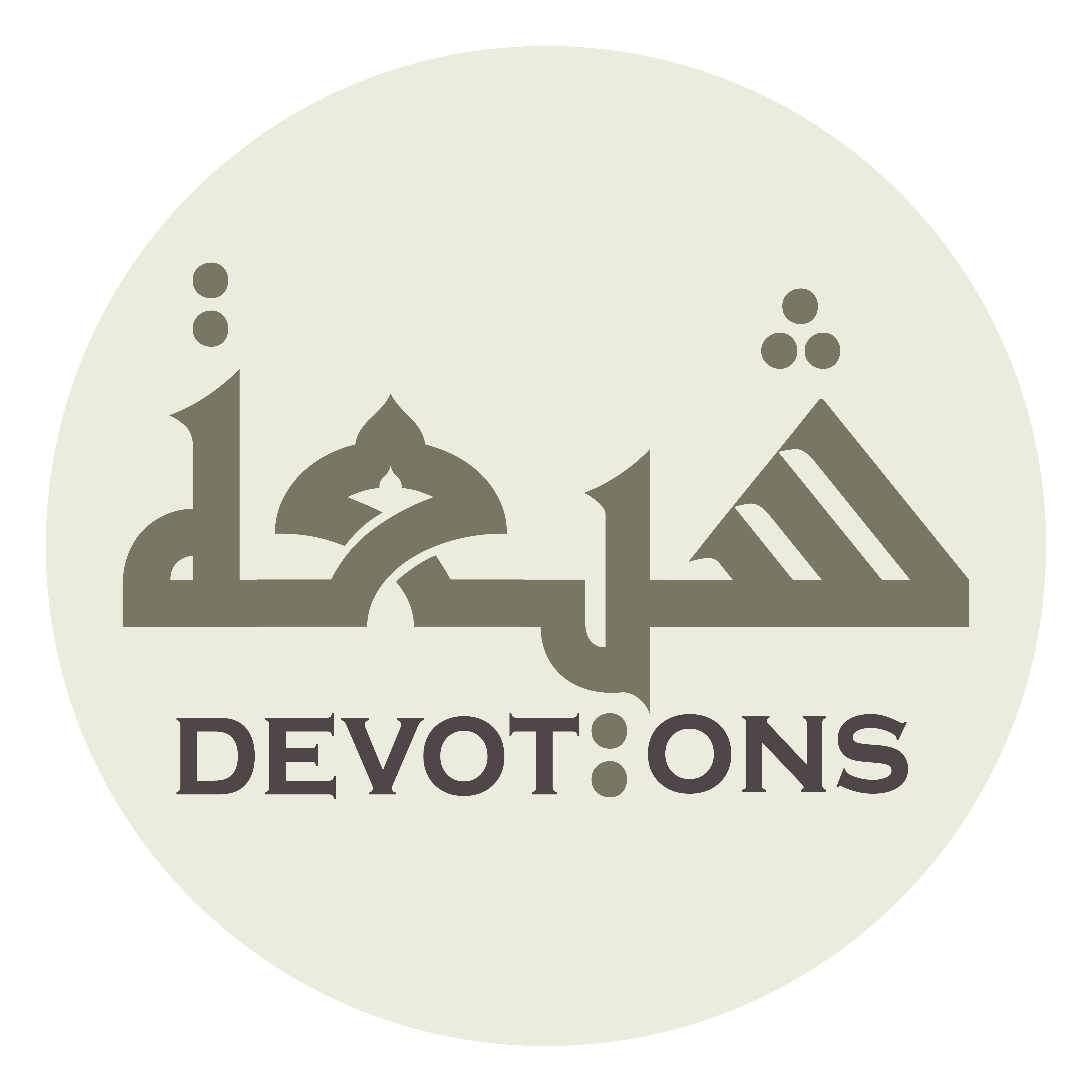 مِنْ غَيْرِ اسْتِحْقَاقٍ لِاسْتِمَاعِكَ مِنِّي

min ghayristiḥqāqin listimā`ika minnī

although I do not deserve to be observed by You
Dua Abu Hamza Thumali
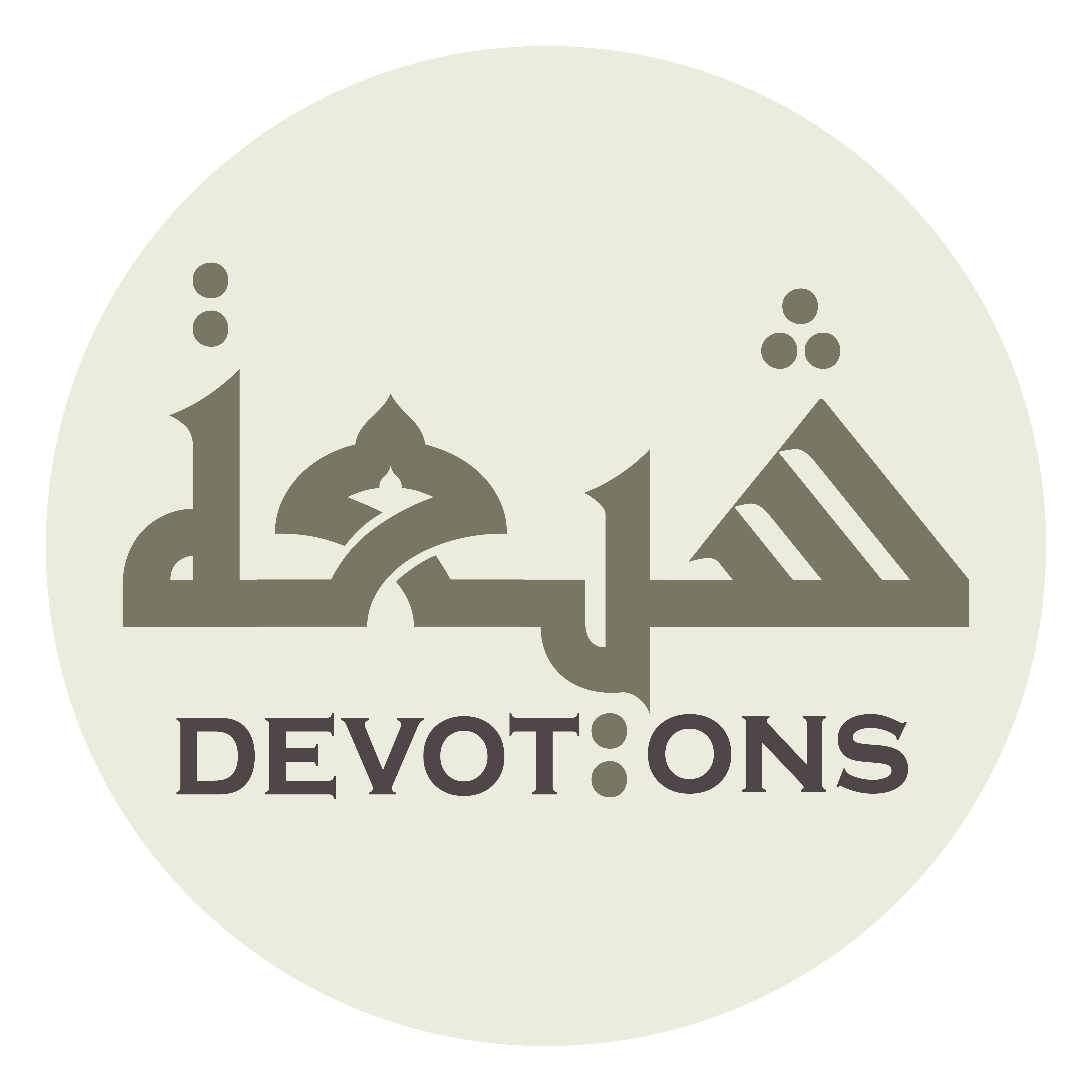 وَلَا اسْتِيجَابٍ لِعَفْوِكَ عَنِّي

walastījābin li`afwika `annī

or to be pardoned by You.
Dua Abu Hamza Thumali
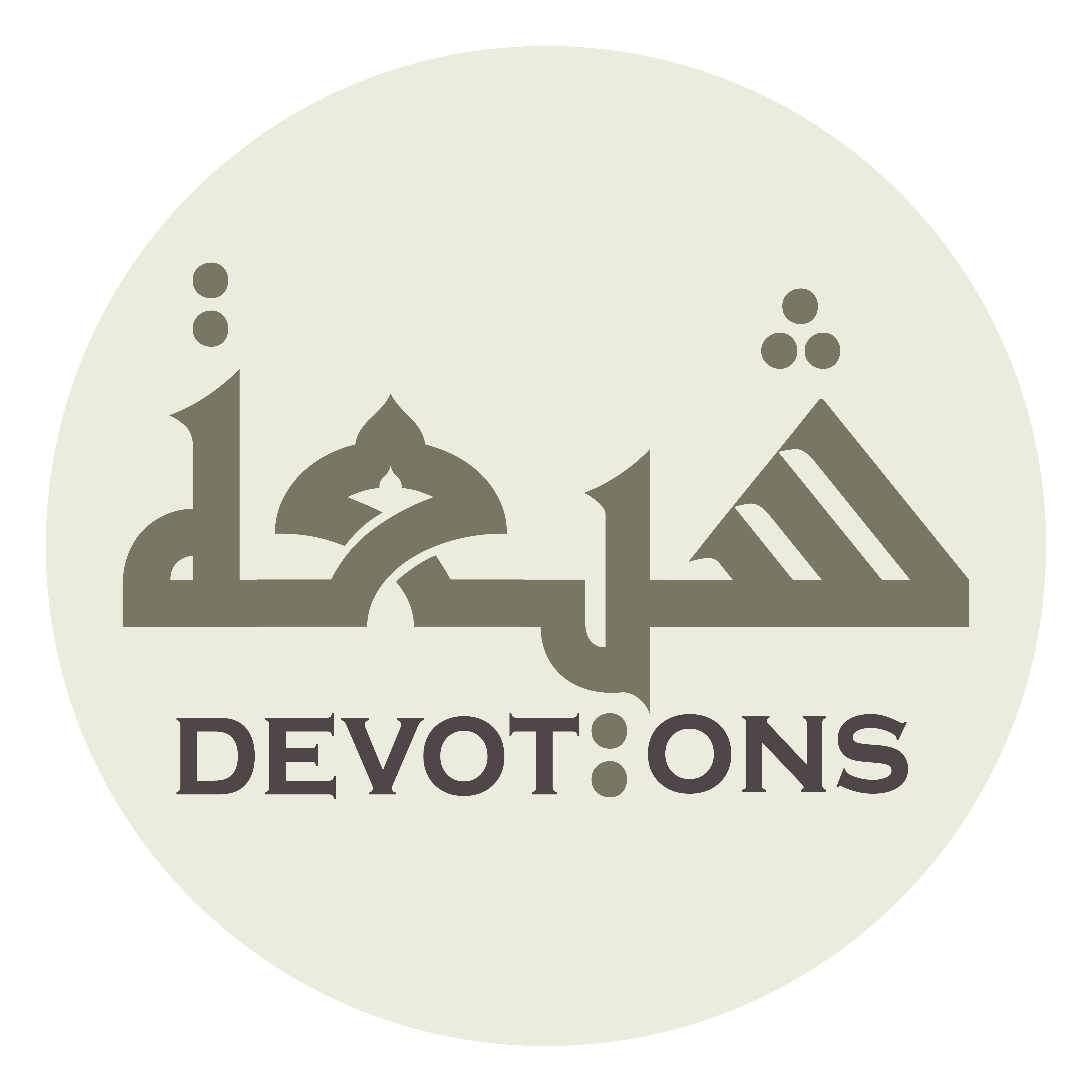 بَلْ لِثِقَتِيْ بِكَرَمِكَ

bal lithiqatī bikaramik

Rather, I have full confidence in Your generosity,
Dua Abu Hamza Thumali
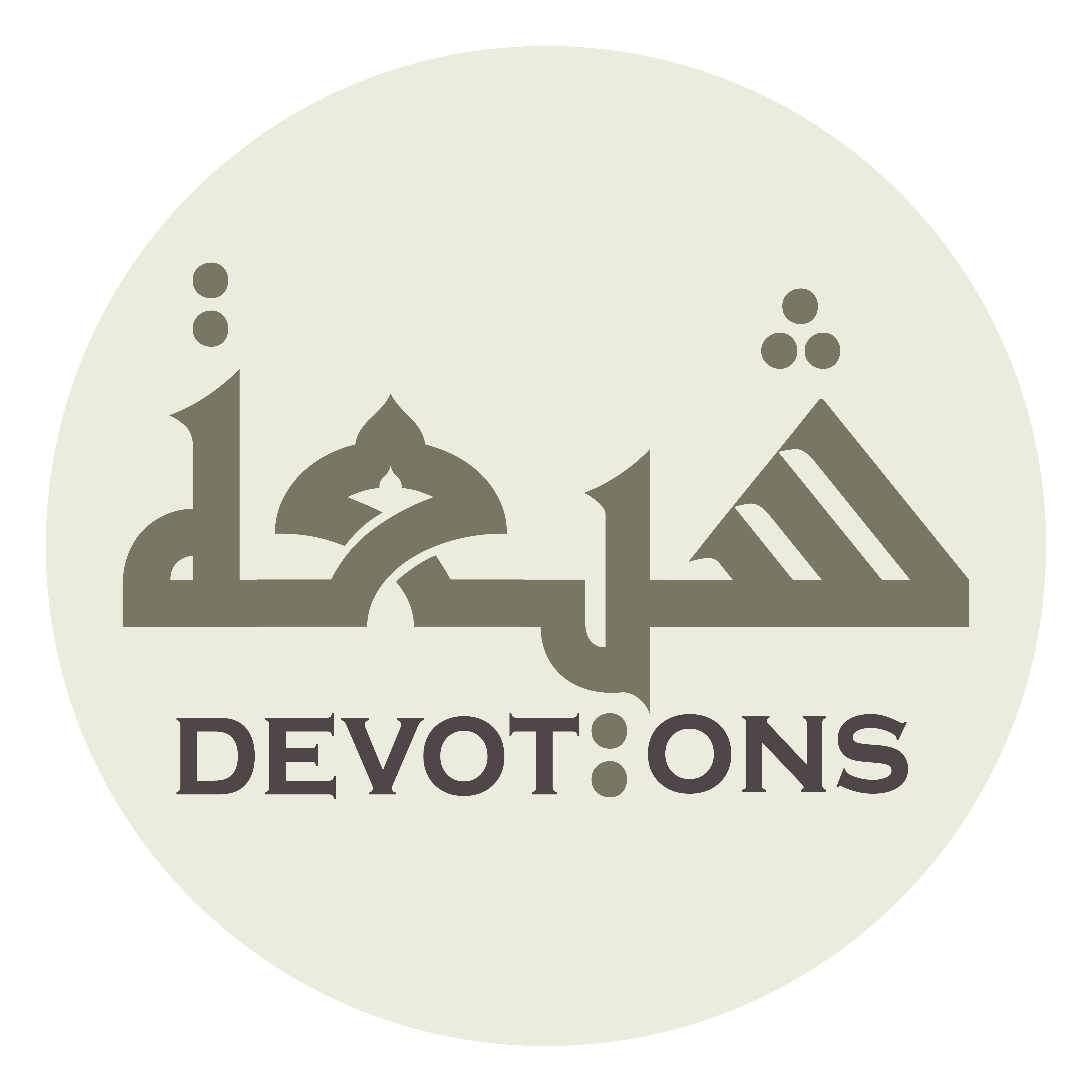 وَسُكُونِيْ إِلٰى صِدْقِ وَعْدِكَ

wasukūnī ilā ṣidqi wa`dik

I have relied upon the truthfulness of Your promise,
Dua Abu Hamza Thumali
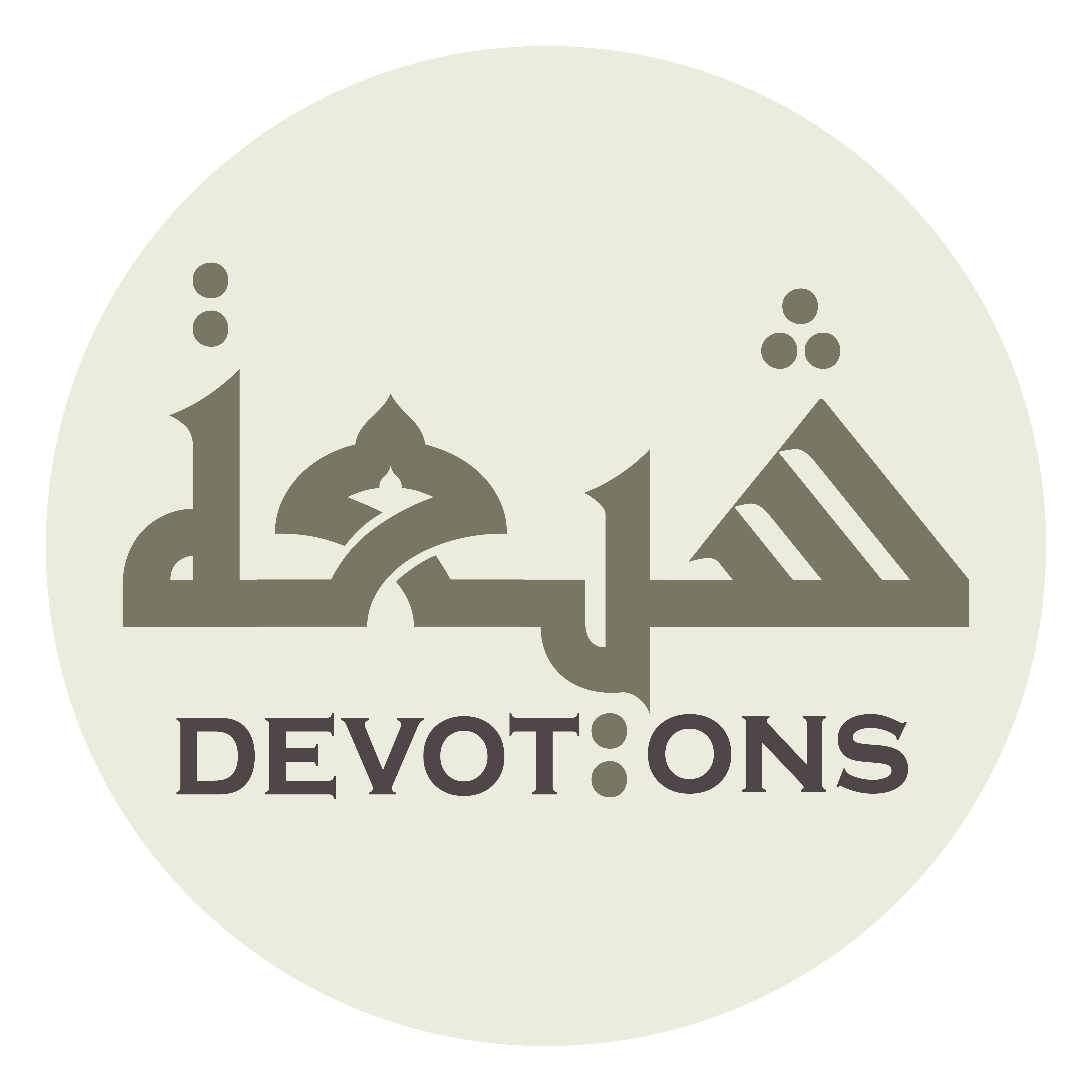 وَلَجَإِى إِلَى الْإِيمَانِ بِتَوْحِيدِكَ

walaja-ī ilal īmāni bitawḥīdik

I have sought shelter with my faith in Your Oneness
Dua Abu Hamza Thumali
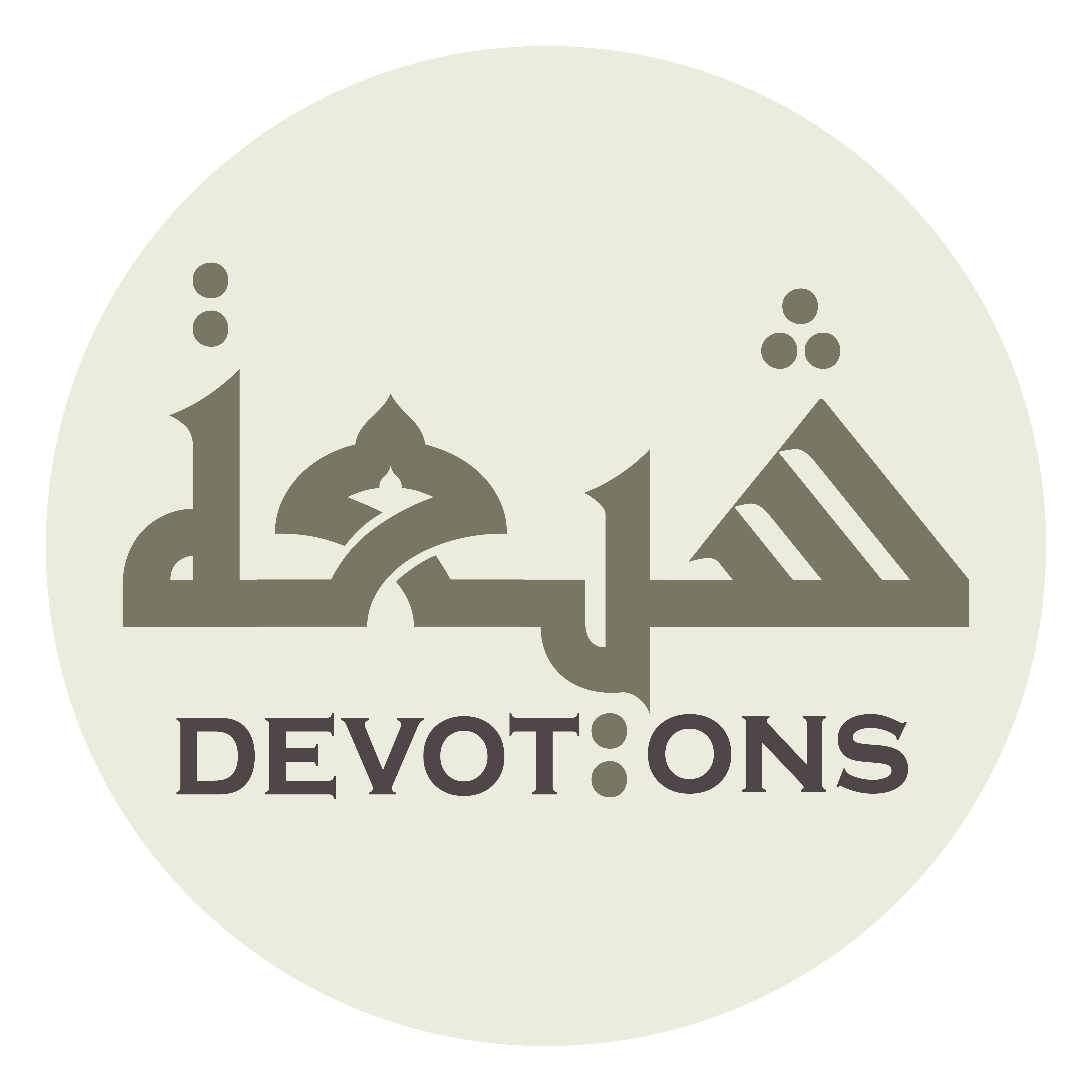 وَيَقِينِيْ بِمَعْرِفَتِكَ مِنِّي

wayaqīnī bima`rifatika minnī

and my certitude in the fact -which you know-
Dua Abu Hamza Thumali
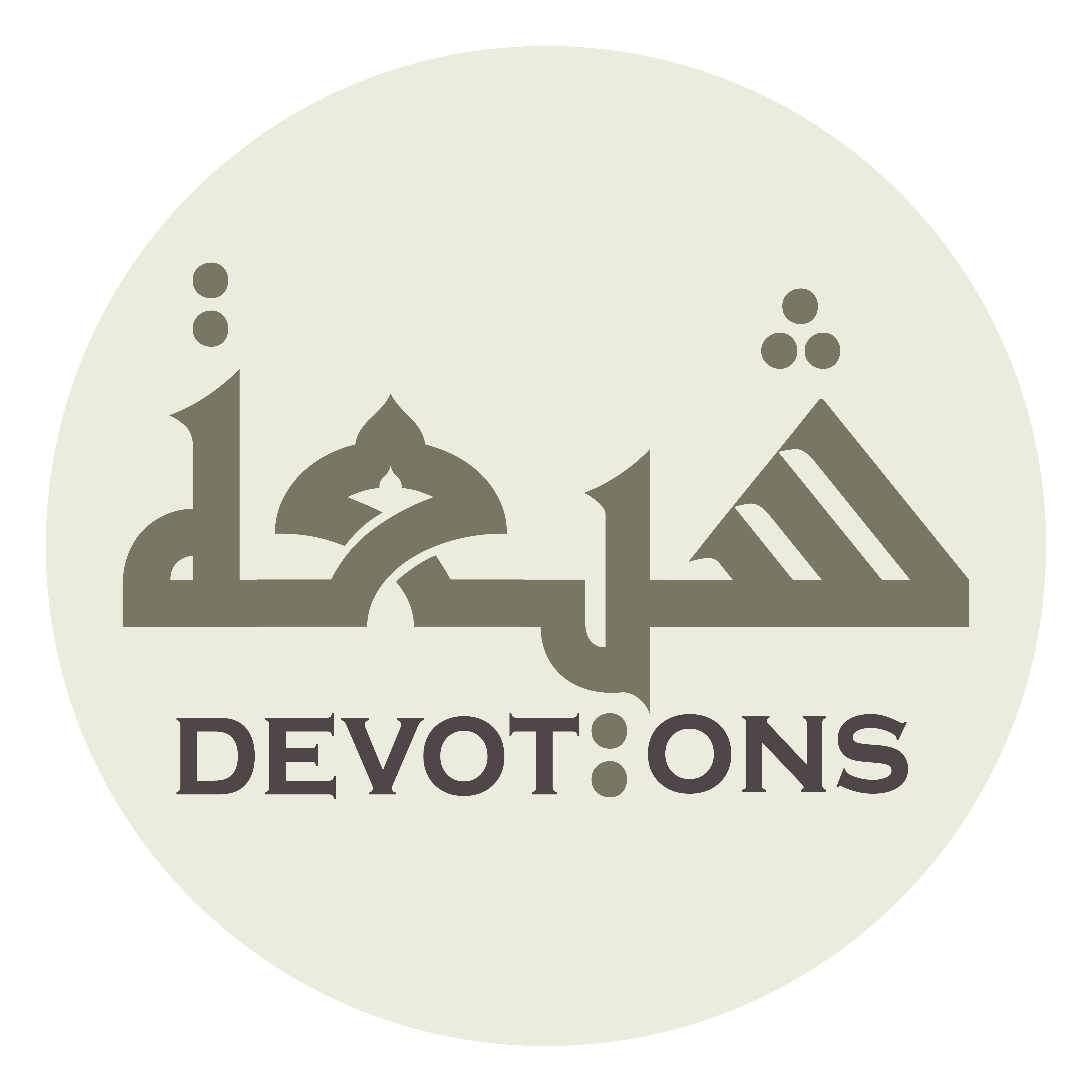 أَنْ لَا رَبَّ لِيْ غَيْرُكَ

an lā rabba lī ghayruk

that I have no Lord other than You
Dua Abu Hamza Thumali
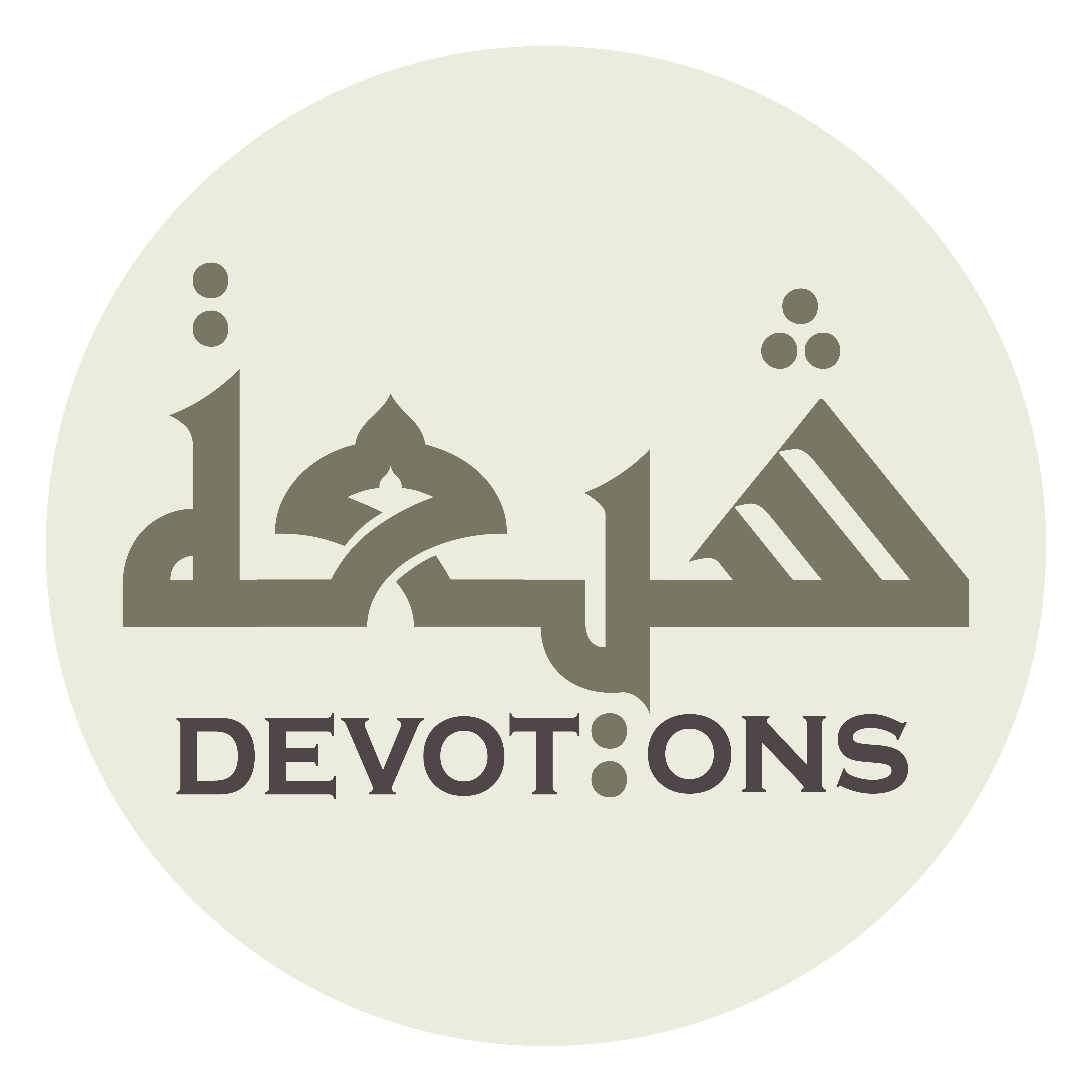 وَلَا إِلٰهَ إِلَّا أَنْتَ

walā ilāha illā ant

and there is no god save You
Dua Abu Hamza Thumali
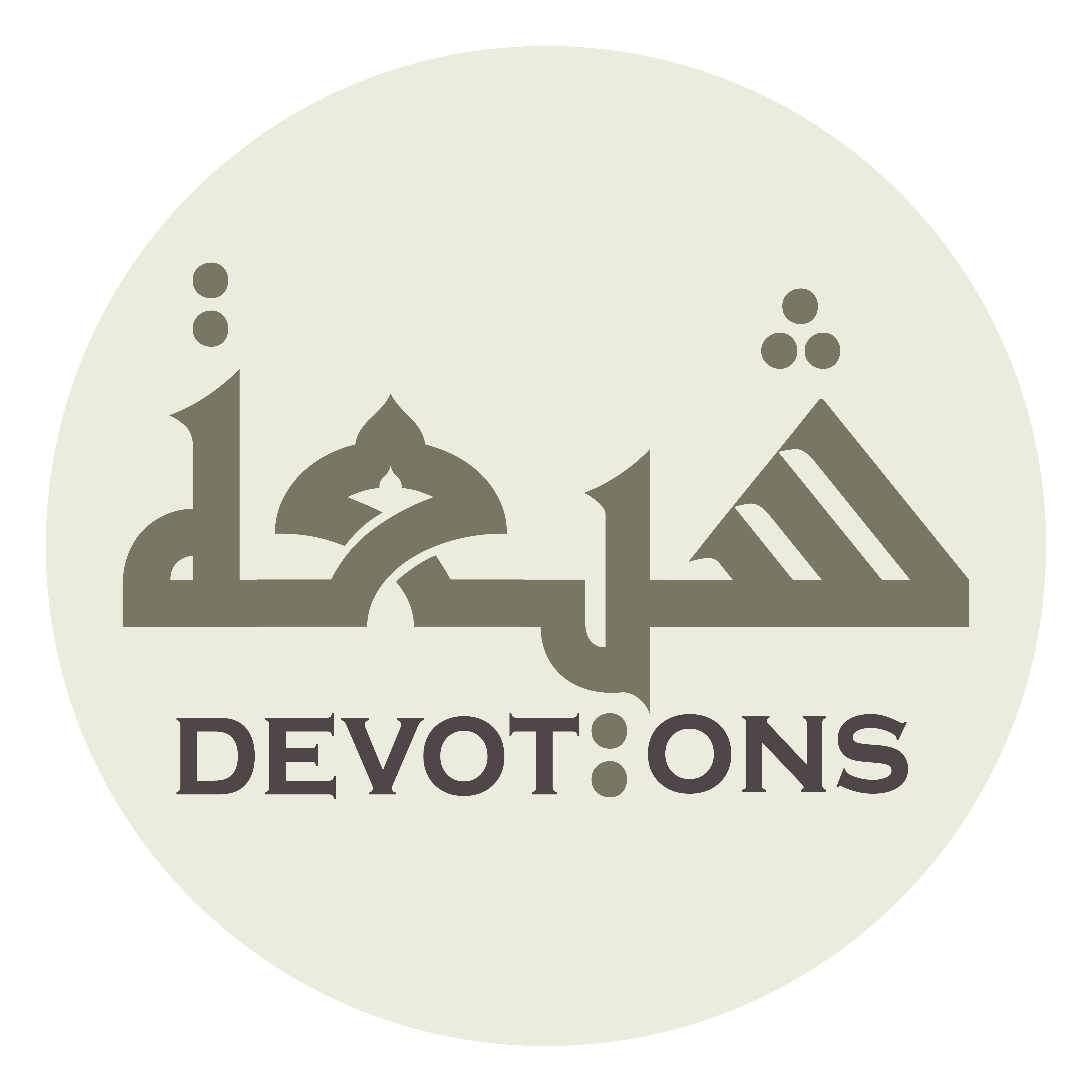 وَحْدَكَ لَاشَرِيكَ لَكَ

waḥdaka lāsharīka lak

alone, without having any partner.
Dua Abu Hamza Thumali
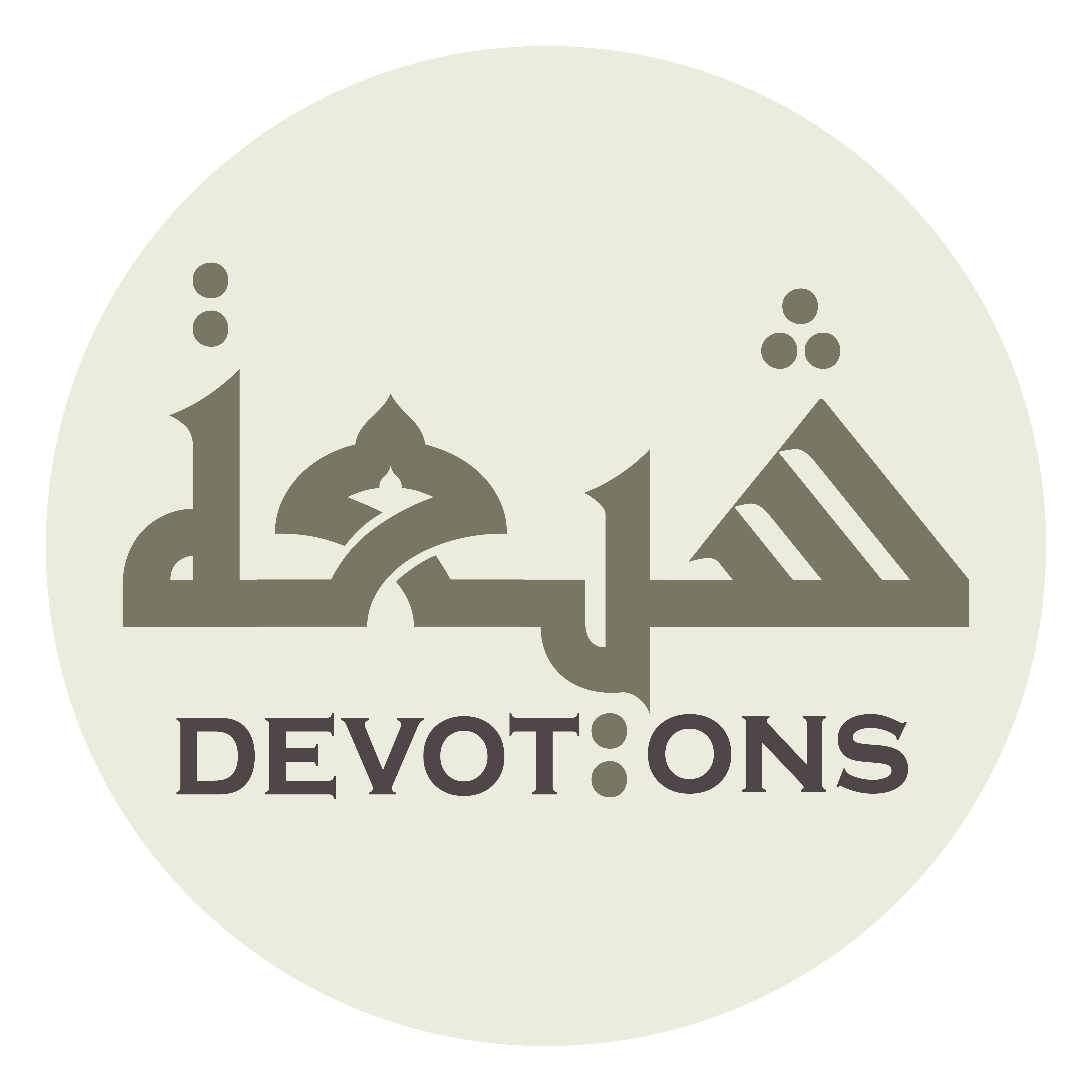 اَللَّهُمَّ أَنْتَ الْقَائِلُ وَقَوْلُكَ حَقٌّ

allāhumma antal qā-ilu waqawluka ḥaqq

O Allah, It is You Who have said, and Your sayings are always true
Dua Abu Hamza Thumali
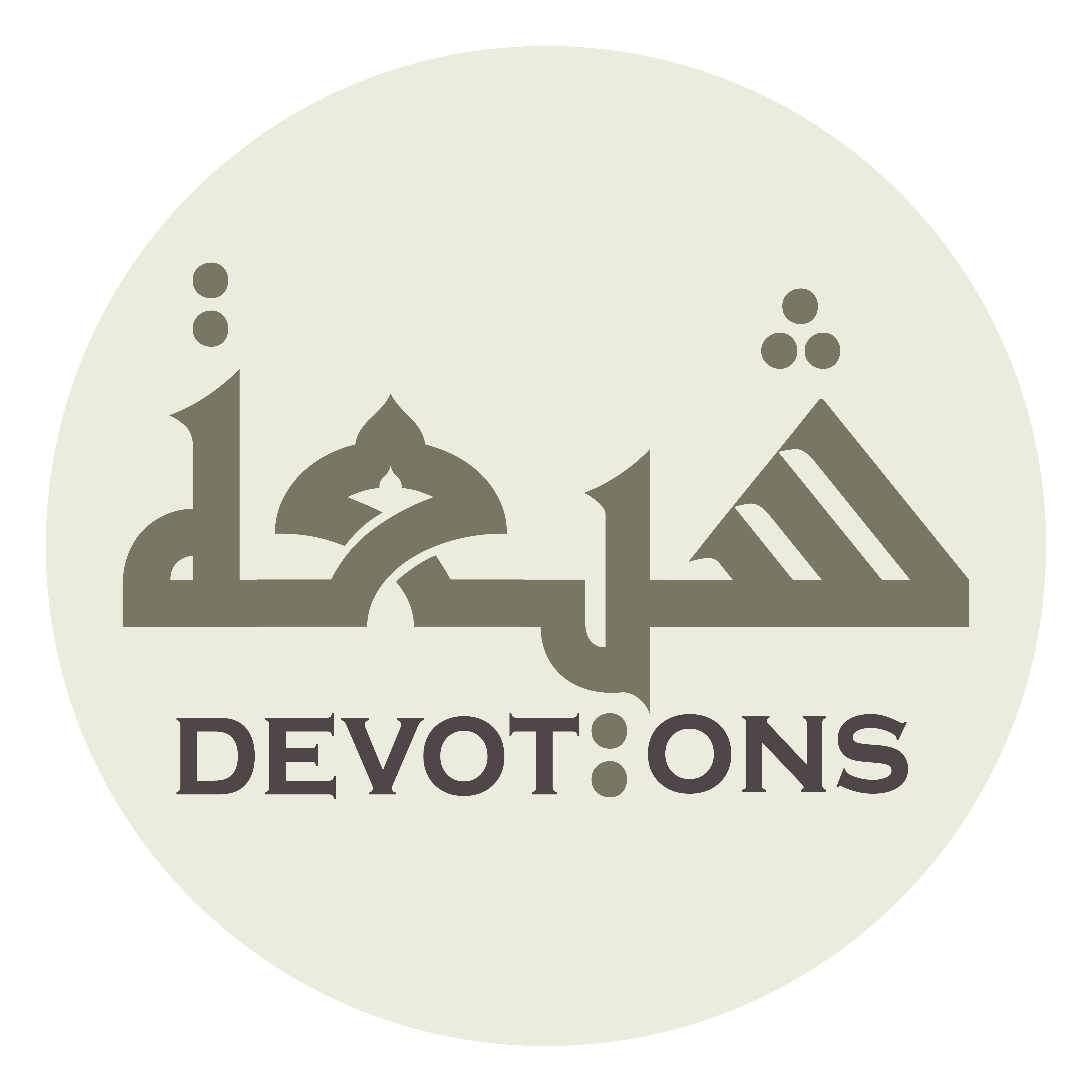 وَوَعْدُكَ صِدْقٌ

wawa`duka ṣidq

and Your promise is always valid:
Dua Abu Hamza Thumali
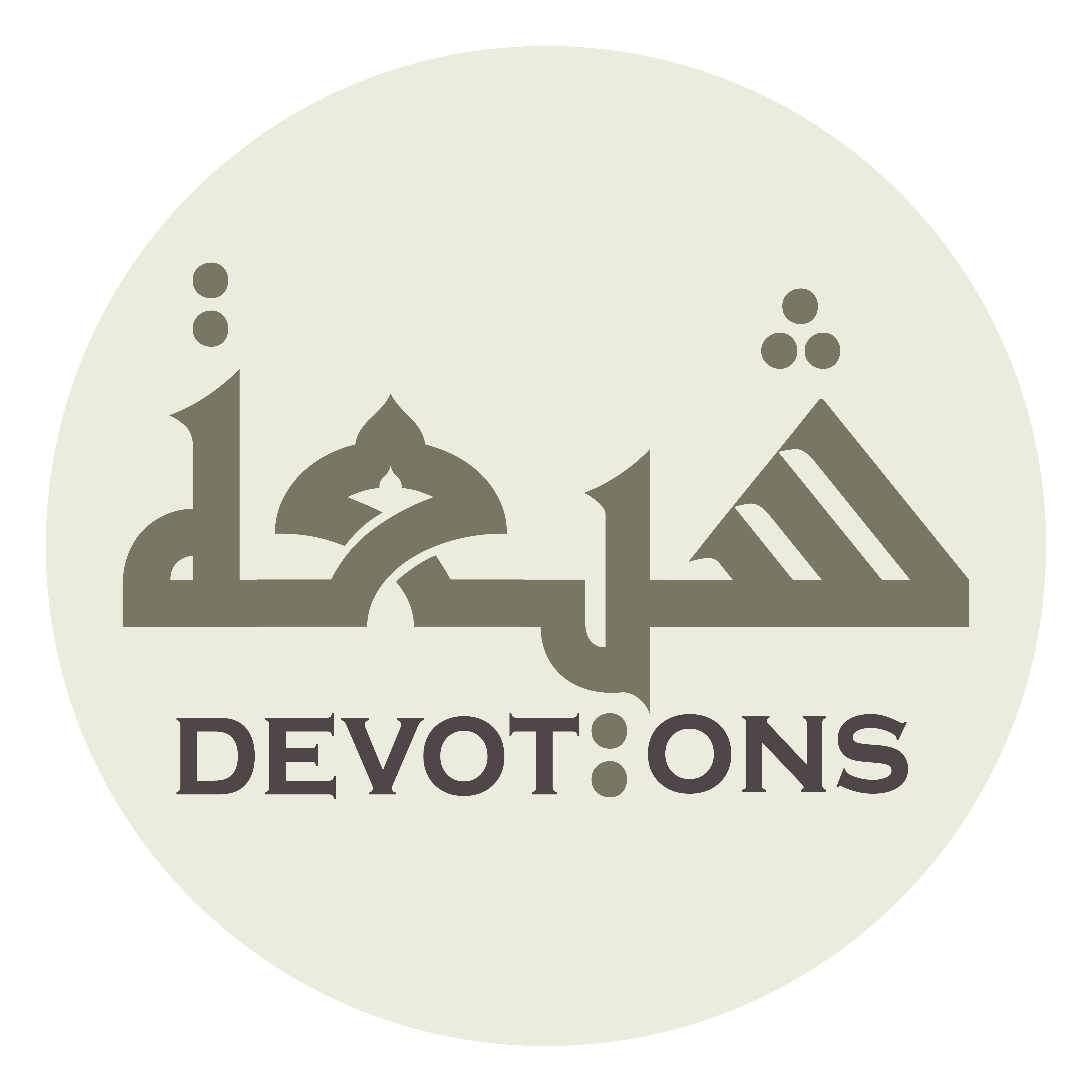 وَاسْأَلُوْا اللَّهَ مِنْ فَضْلِهِ

was-alullāha min faḍlih

“Ask Allah of His bounty.
Dua Abu Hamza Thumali
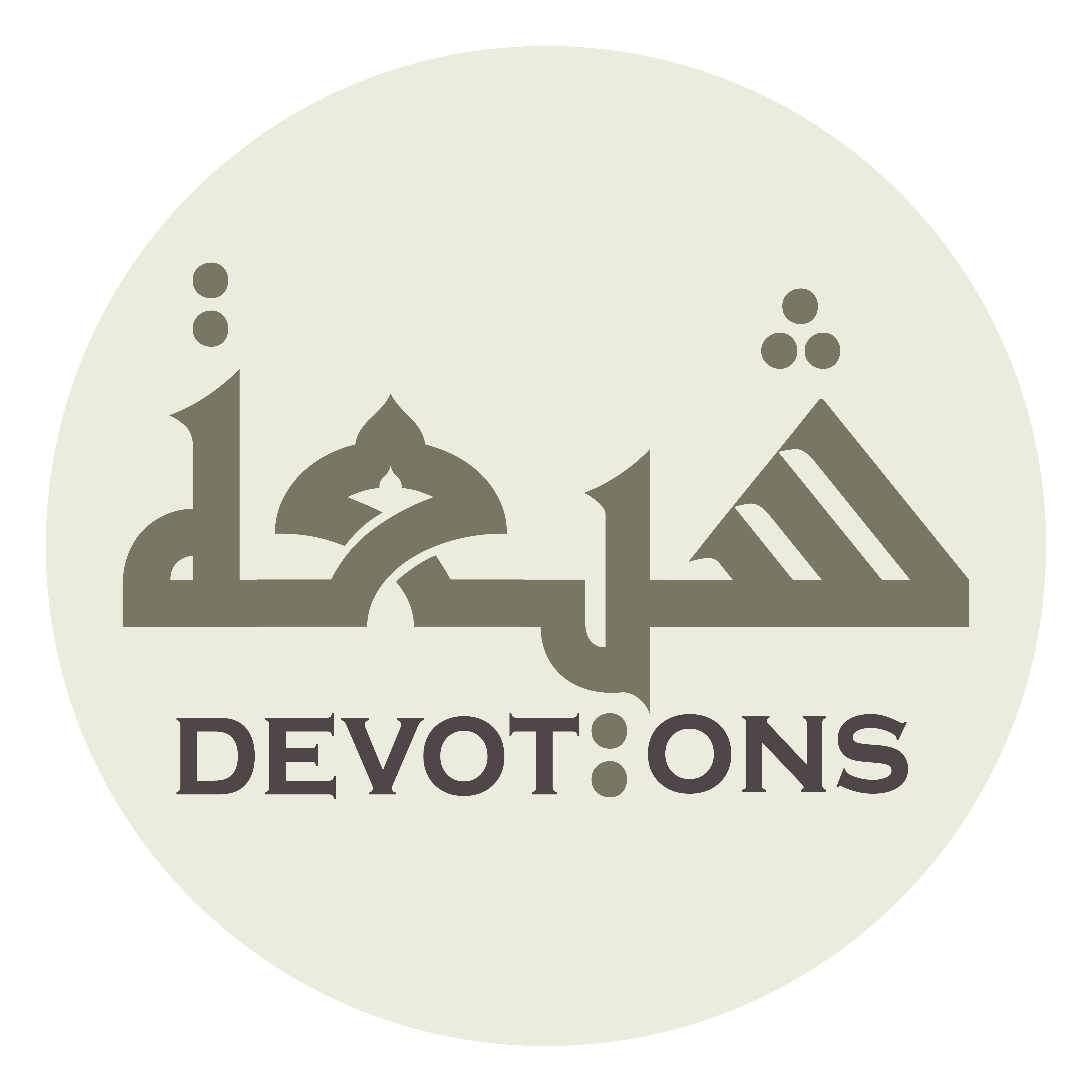 إِنَّ اللّٰهَ كَانَ بِكُلِّ شَيْءٍ عَلِيمًا

innallāha kāna bikulli shay-in `alīmā

Verily Allah is ever Merciful to you.”
Dua Abu Hamza Thumali
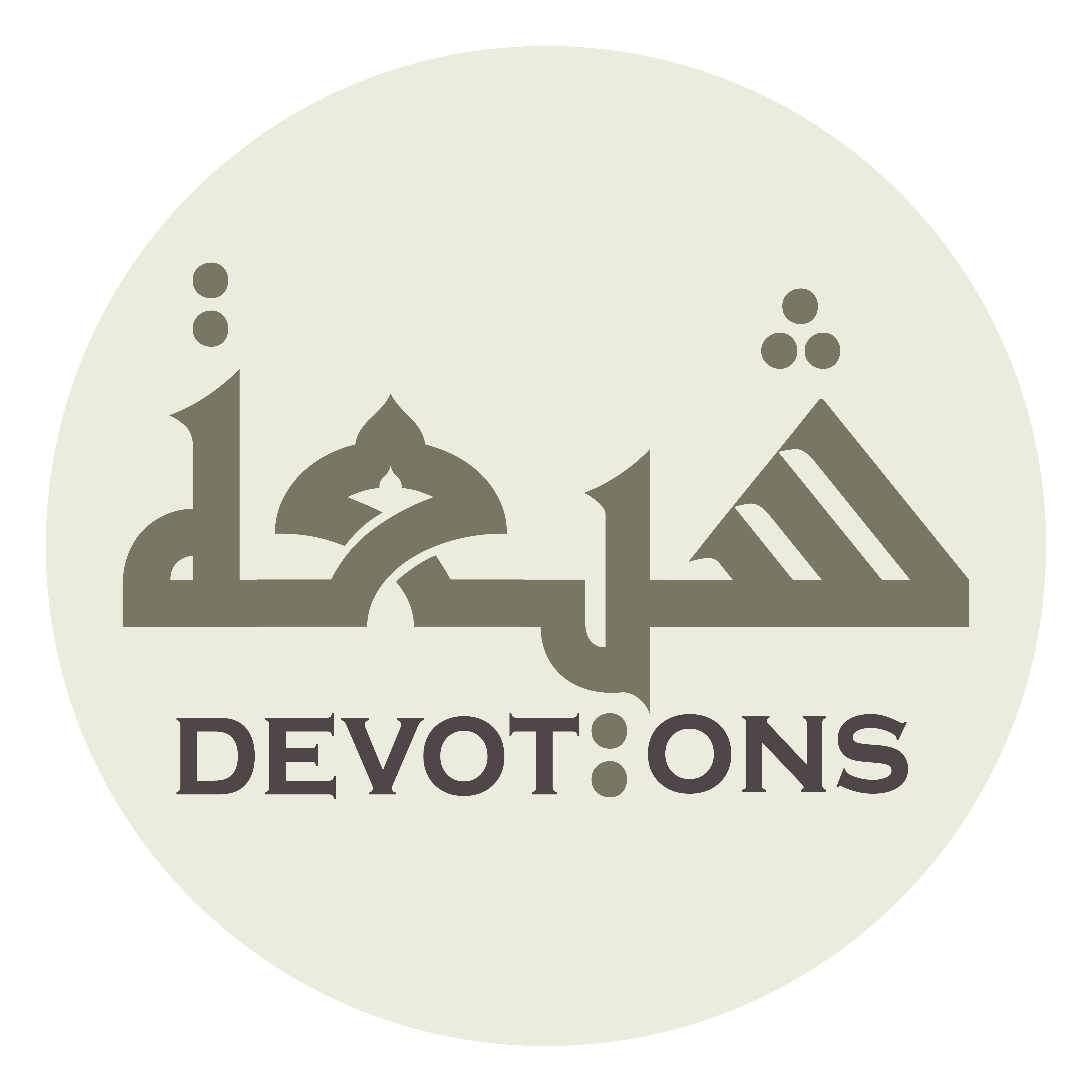 وَلَيْسَ مِنْ صِفَاتِكَ يَا سَيِّدِيْ

walaysa min ṣifātika yā sayyidī

It is not Your habit, O my Chief,
Dua Abu Hamza Thumali
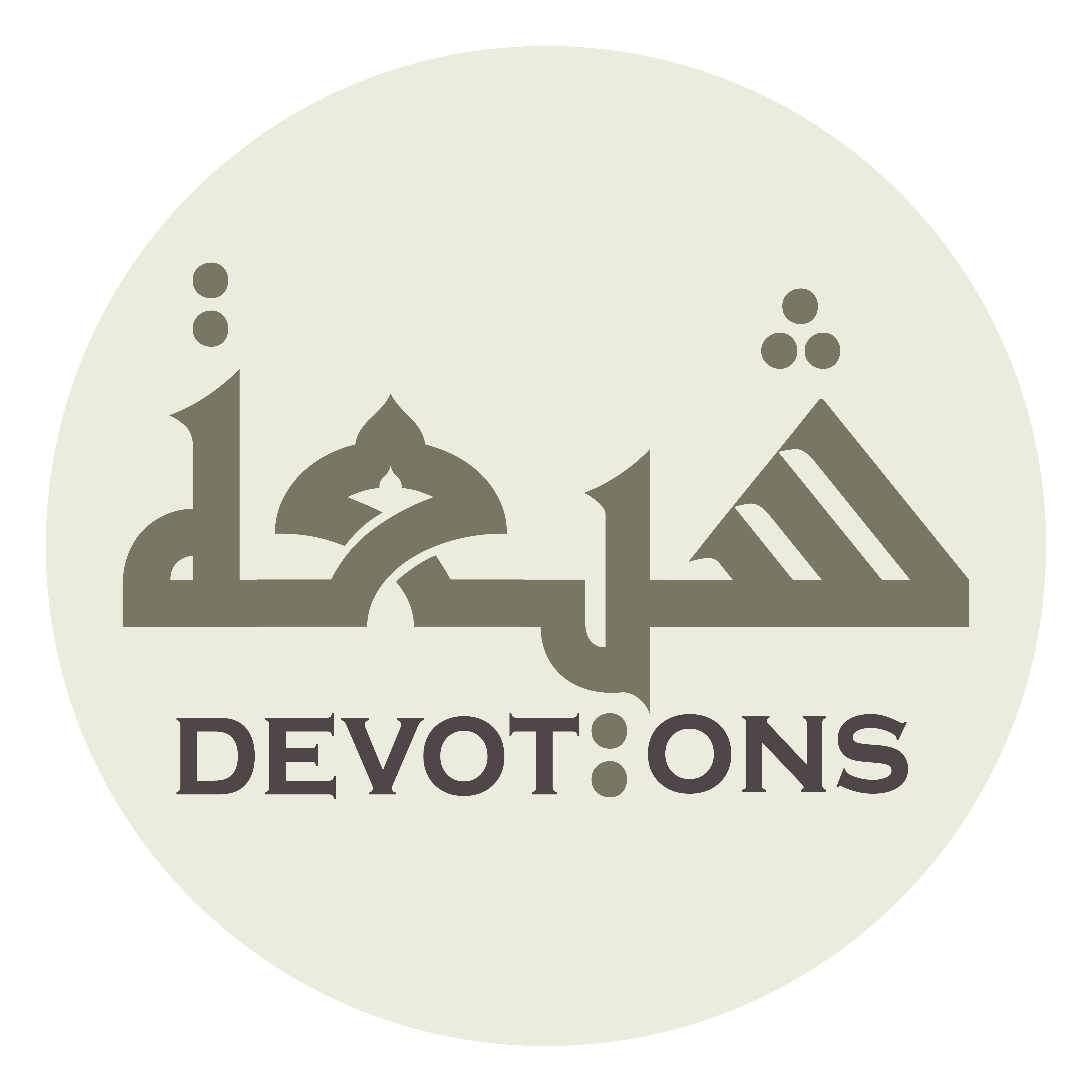 أَنْ تَأْمُرَ بِالسُّؤالِ وَتَمْنَعَ الْعَطِيَّةَ

an ta-mura bissu-ali watamna`al `aṭiyyah

that You instruct us to implore You and then You stop giving us,
Dua Abu Hamza Thumali
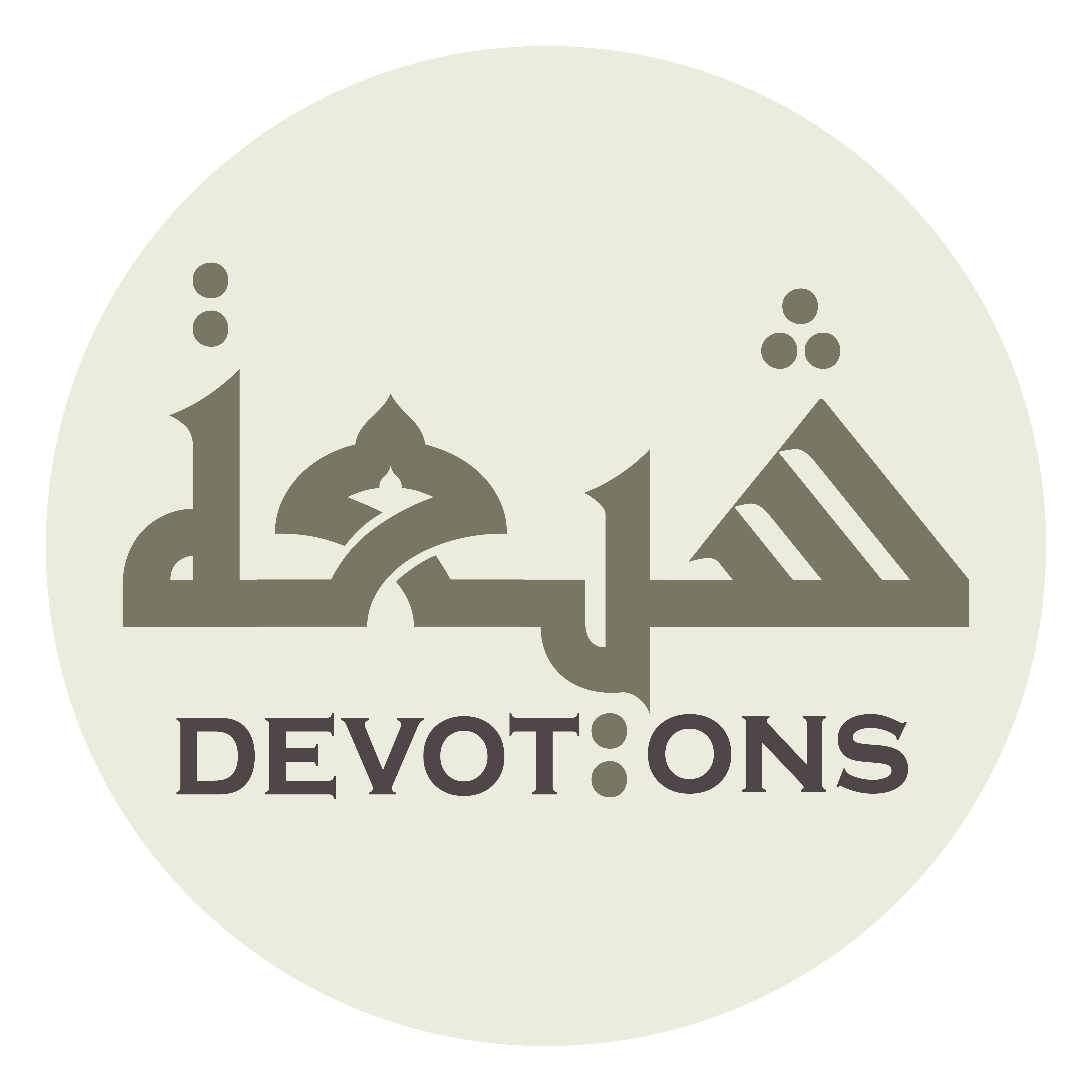 وَأَنْتَ الْمَنَّانُ بِالْعَطِيَّاتِ عَلَى أَهْلِ مَمْلَكَتِكَ

wa-antal mannānu bil `aṭiyyāti `alā ahli mamlakatik

while You are the All-benefactor Who confers upon the people of Your Kingdom with (innumerable) donations
Dua Abu Hamza Thumali
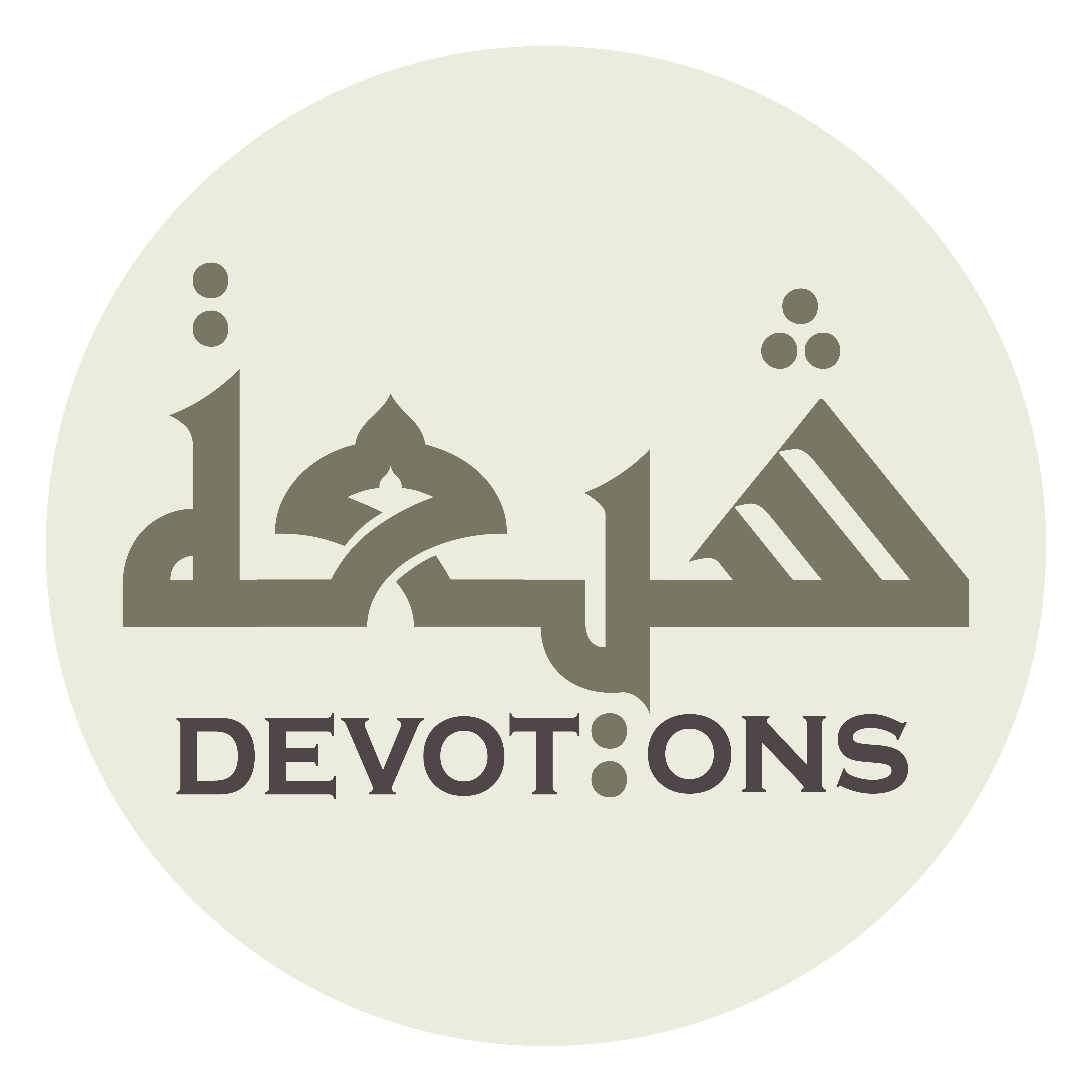 وَالْعَائِدُ عَلَيْهِمْ بِتَحَنُّنِ رَأْفَتِكَ

wal`ā-idu `alayhim bitaḥannuni ra-fatik

and You are the All-generous Who meets them with the kindness of Your compassion.
Dua Abu Hamza Thumali
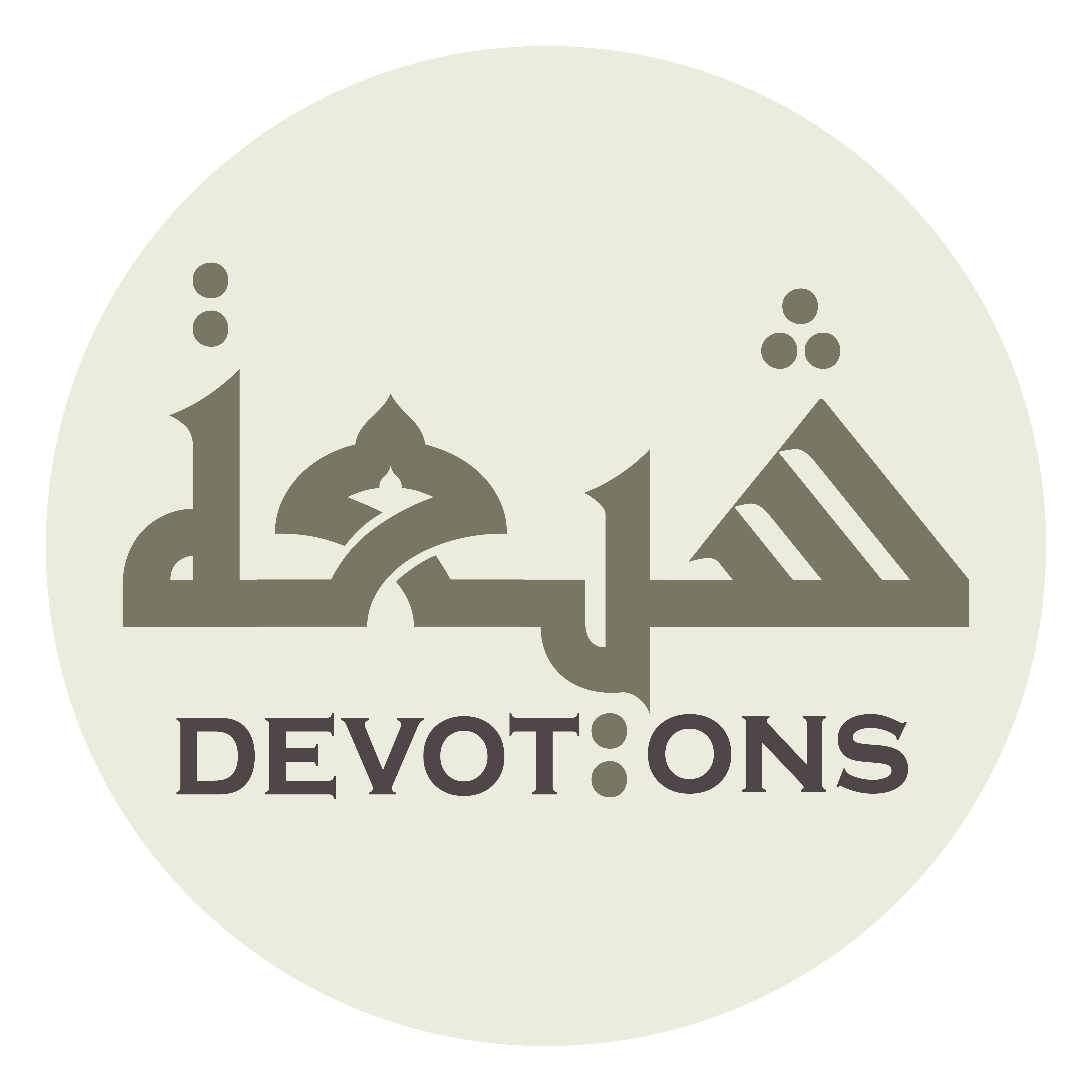 إِلٰهِيْ رَبَّيْتَنِيْ فِيْ نِعَمِكَ وَإِحْسَانِكَ صَغِيرًا

ilāhī rabbaytanī fī ni`amika wa-iḥsānika ṣaghīrā

O my God, You brought me up amid Your bounties and favors when I was little
Dua Abu Hamza Thumali
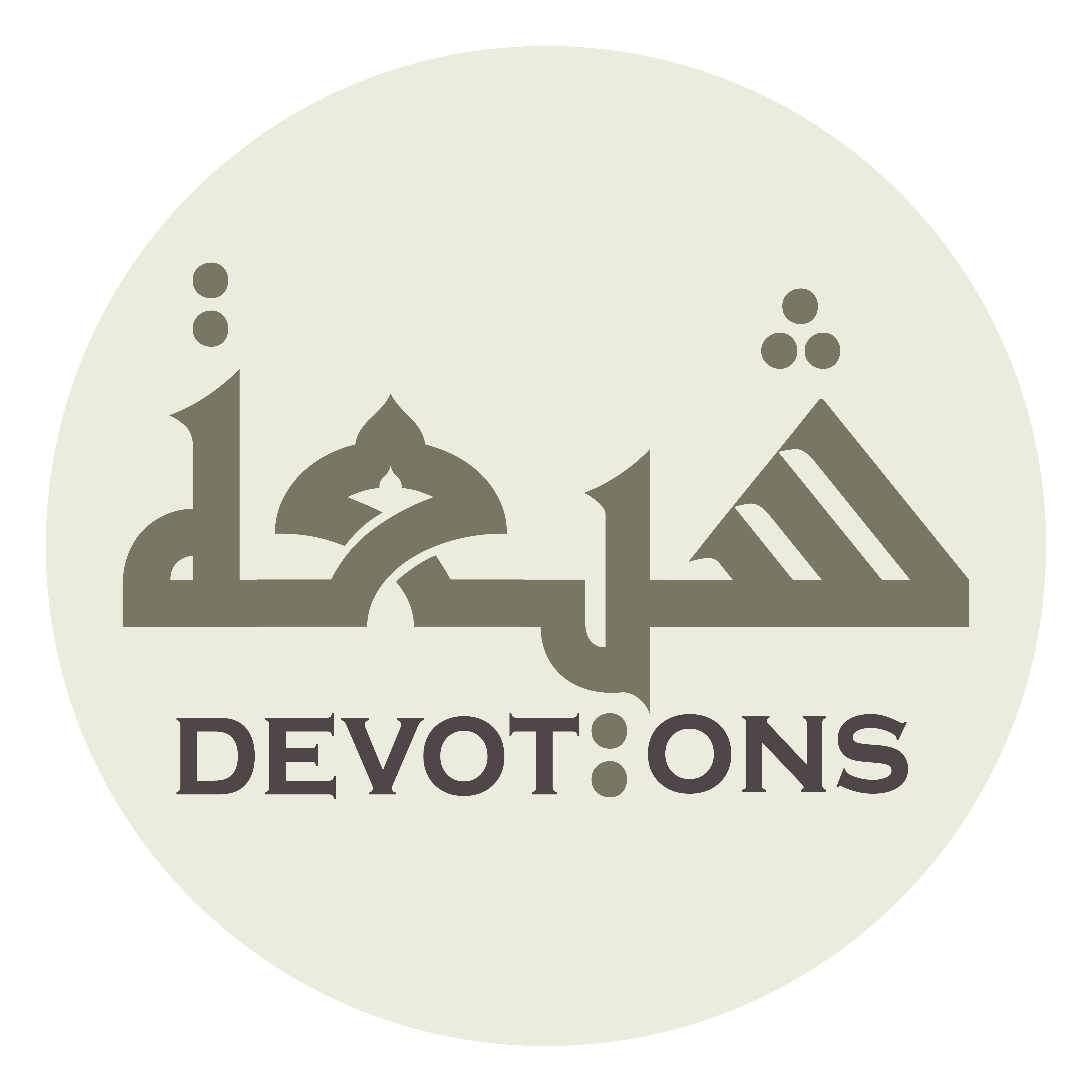 وَنَوَّهْتَ بِاسْمِيْ كَبِيرًا

wanawwahta bismī kabīrā

and You have mentioned me when I have grown up.
Dua Abu Hamza Thumali
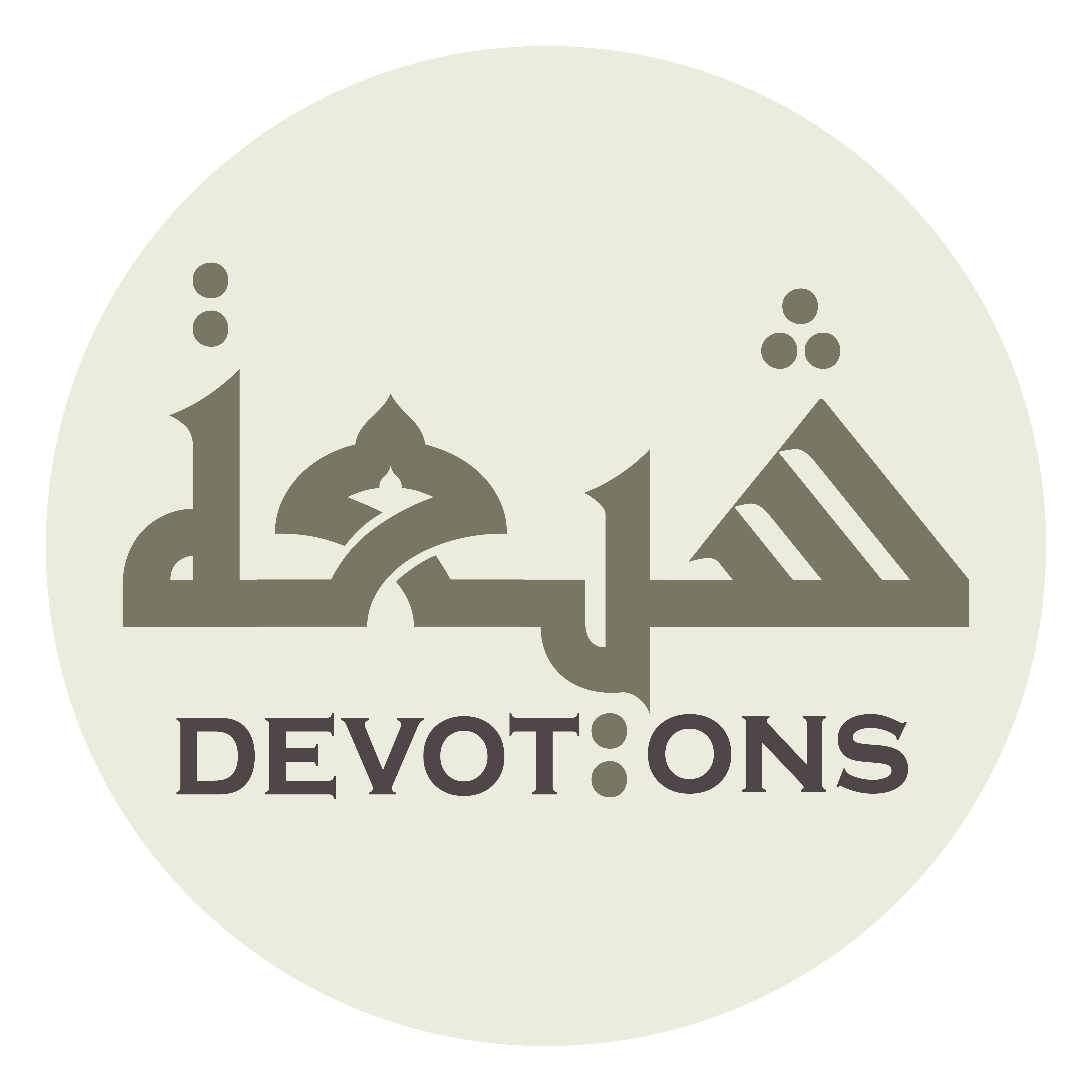 فَيَا مَنْ رَبَّانِيْ فِيْ الدُّنْيَا بِإِحْسَانِهِ

fayā man rabbānī fid dunyā bi-iḥsānih

So, O He Who brought me up in this world with His bounties,
Dua Abu Hamza Thumali
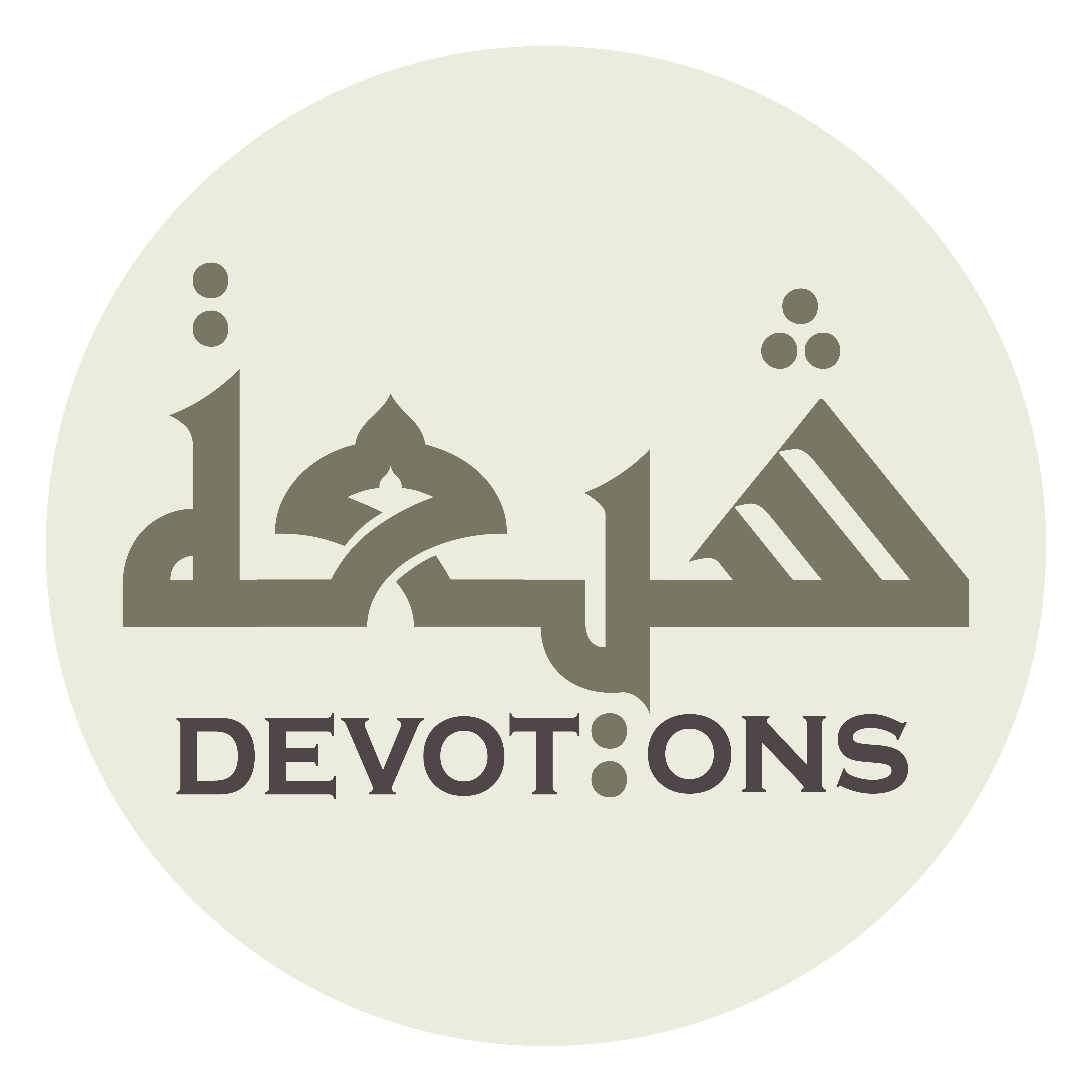 وَتَفَضُّلِهِ وَنِعَمِهِ

watafaḍḍulihi wani`amih

favors, and graces,
Dua Abu Hamza Thumali
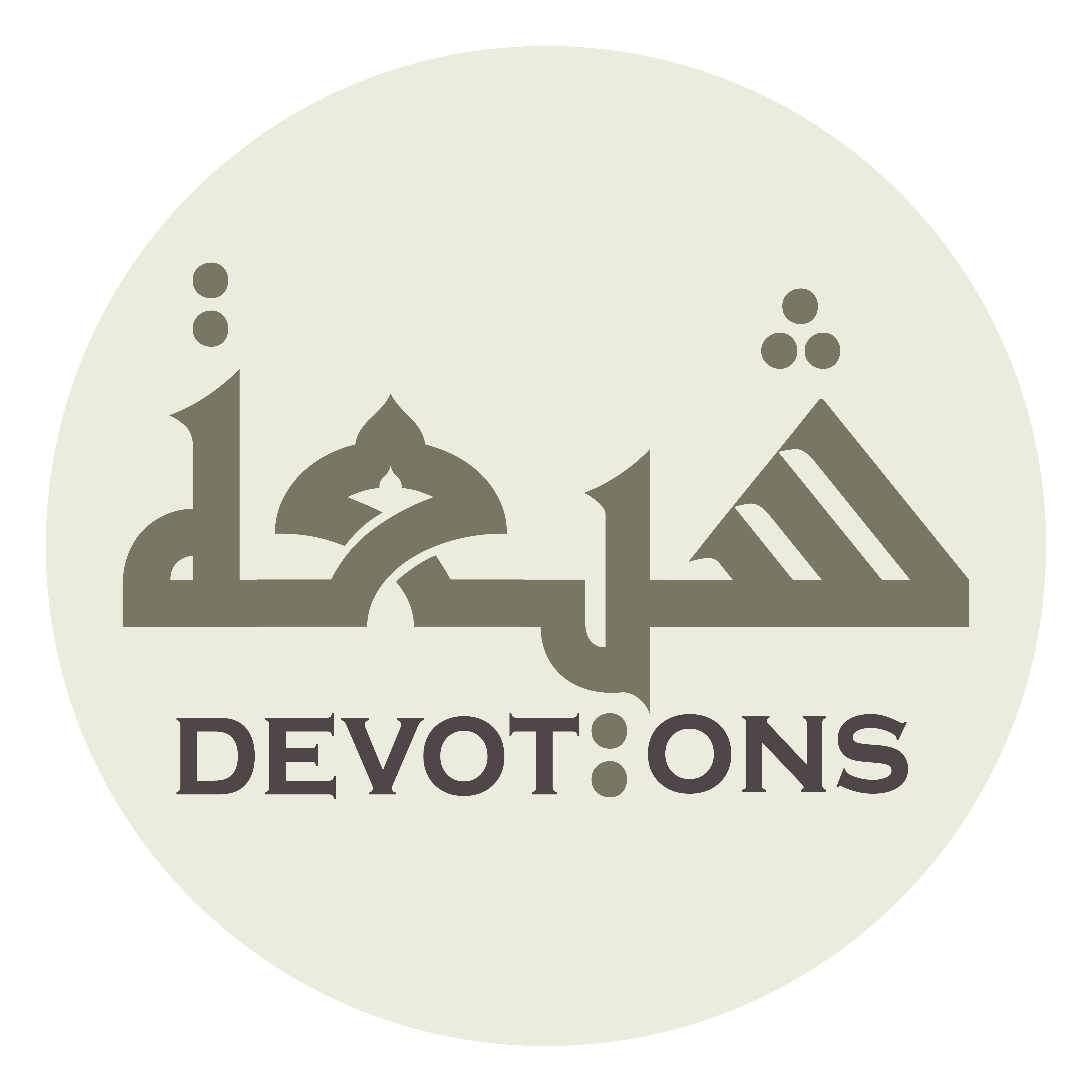 وَأَشَارَ لِيْ فِيْ الْآخِرَةِ إِلٰى عَفْوِهِ وَكَرَمِهِ

wa-ashāra lī fil-ākhirati ilā `afwihi wakaramih

and, in the Hereafter, will have referred to me with His amnesty and generosity!
Dua Abu Hamza Thumali
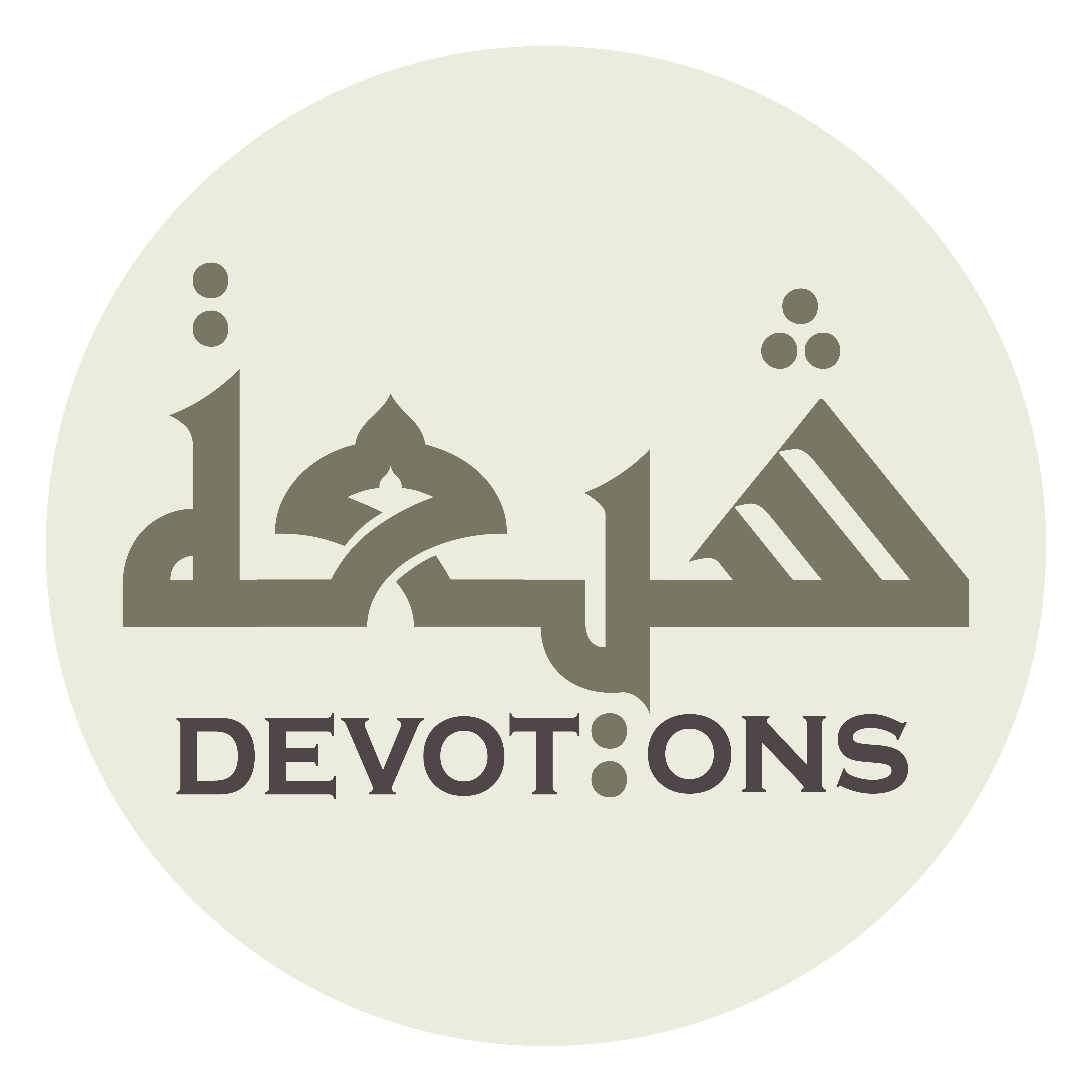 مَعْرِفَتِيْ يَا مَوْلاَيَ دَلِيلِيْ عَلَيْكَ

ma`rifatī yā mawlāya dalīlī `alayk

My acquaintance with You, O my Lord, is the path taking me to You
Dua Abu Hamza Thumali
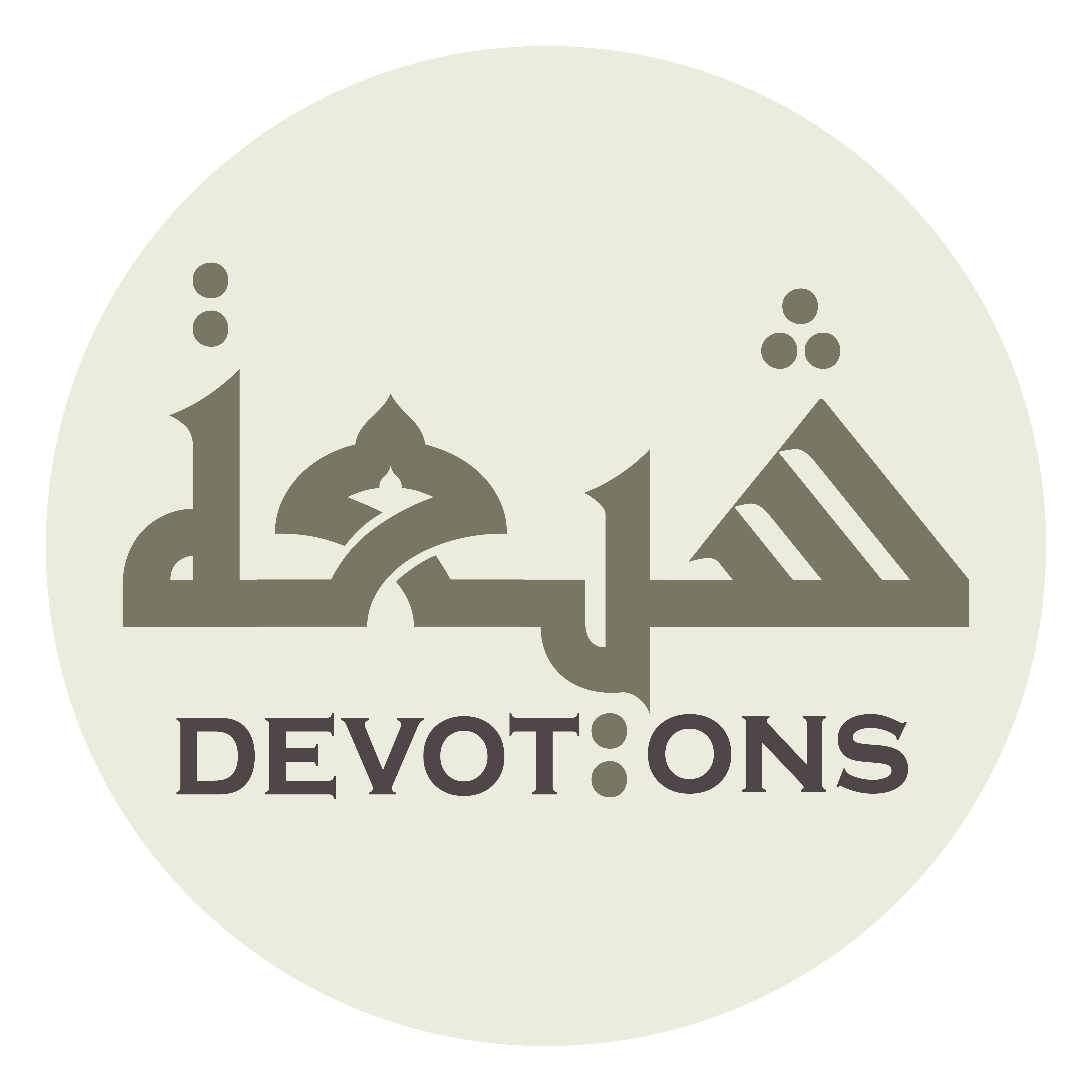 وَحُبِّي لَكَ شَفِيعِيْ إِلَيْكَ

waḥubbī laka shafī`ī ilayk

and my love for You is the intermediary between You and me.
Dua Abu Hamza Thumali
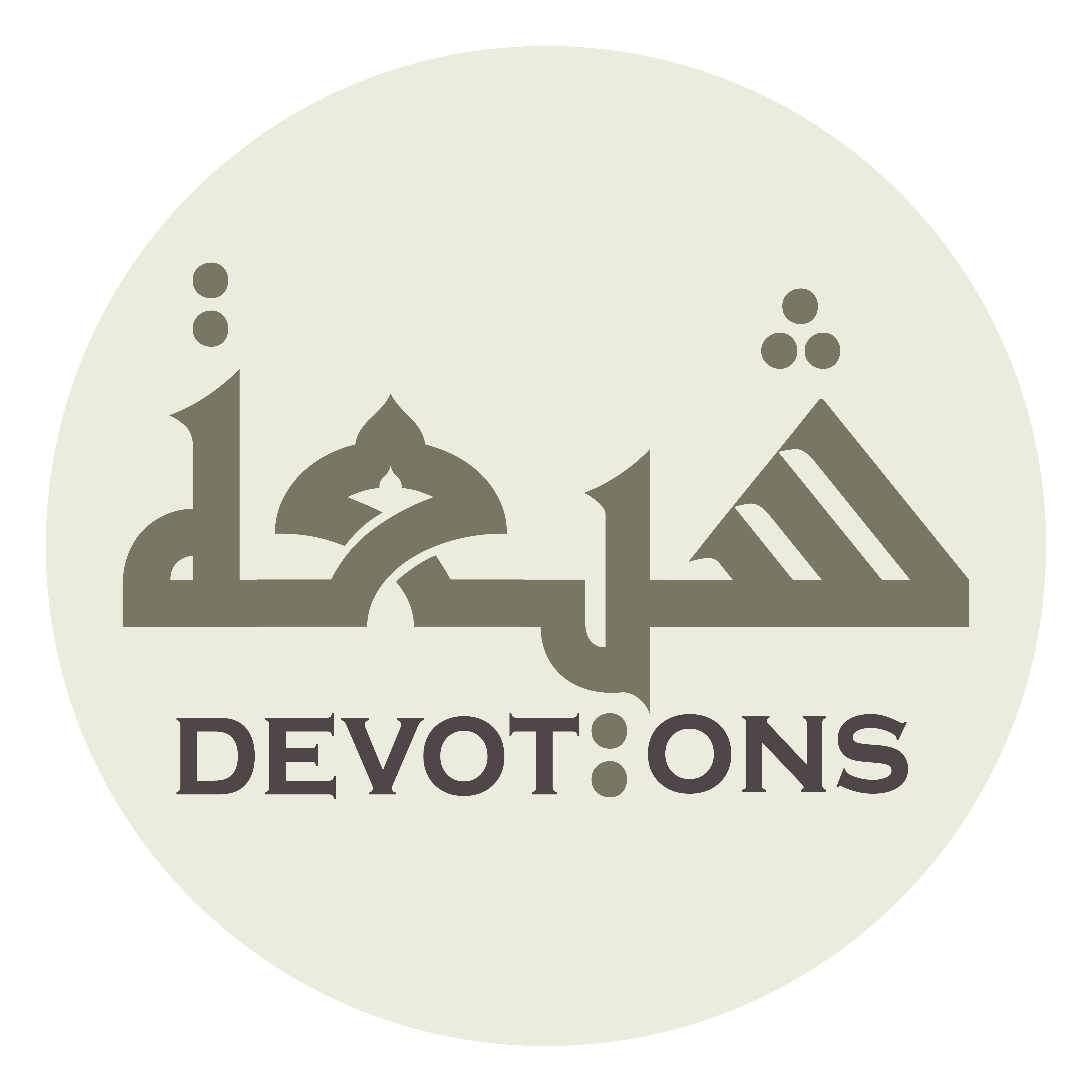 وَأَنَا وَاثِقٌ مِنْ دَلِيلِيْ بِدَلالَتِكَ

wa-ana wāthiqun min dalīlī bidalālatik

I am sure of the path to which You have lead me
Dua Abu Hamza Thumali
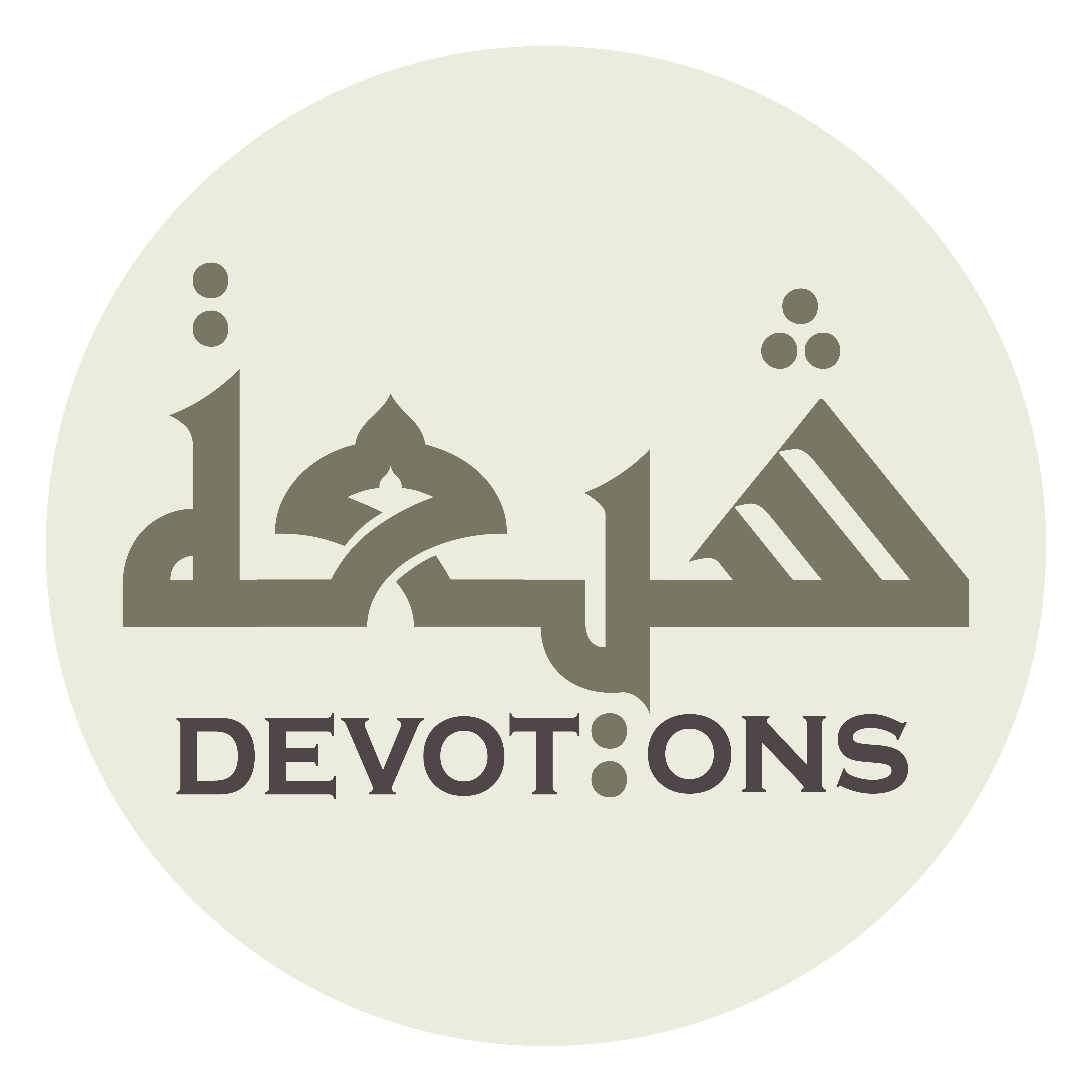 وَسَاكِنٌ مِنْ شَفِيعِيْ إِلٰى شَفَاعَتِكَ

wasākinun min shafī`ī ilā shafā`atik

and I rely upon my intermediary’s success before You.
Dua Abu Hamza Thumali
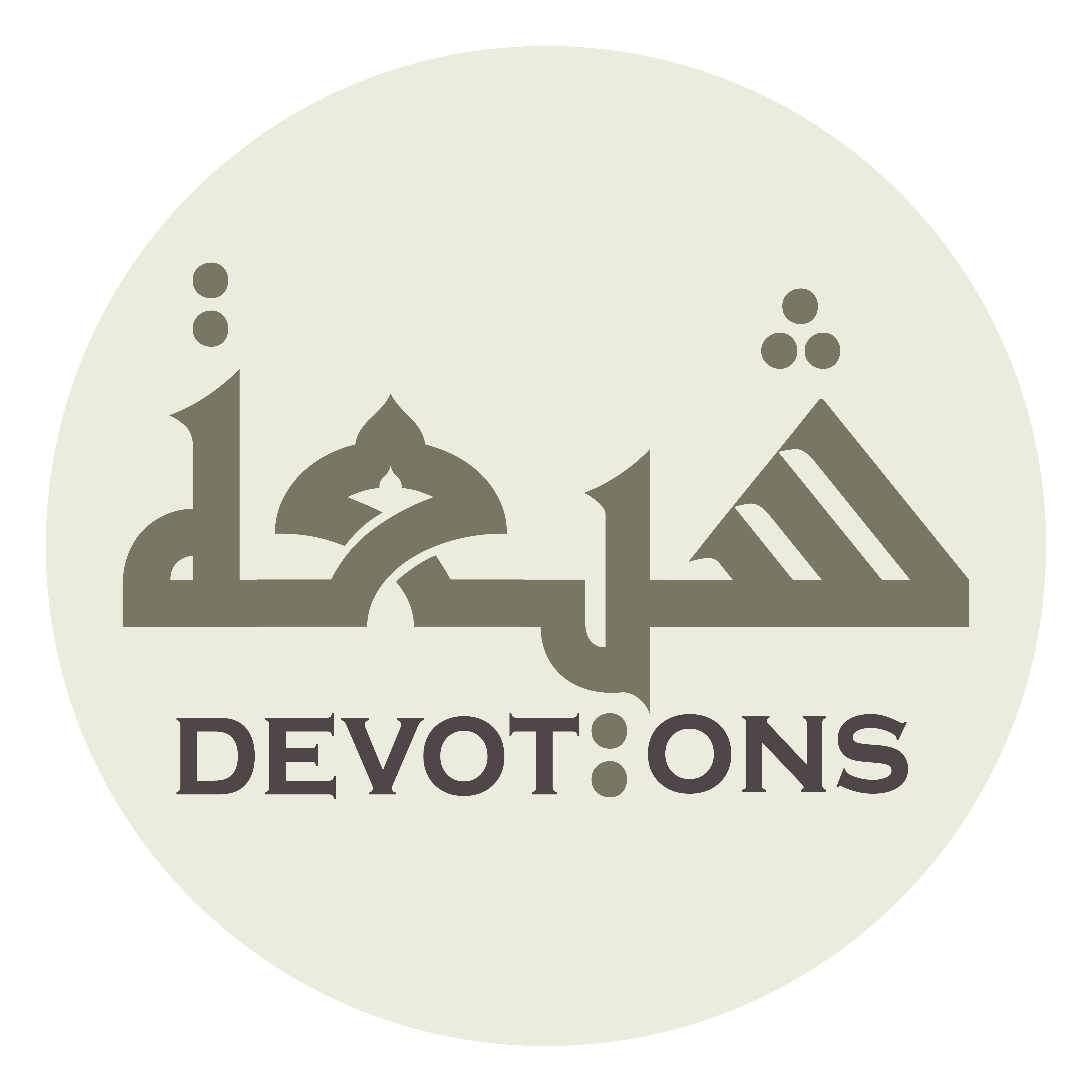 أَدْعُوكَ يَا سَيِّدِيْ بِلِسَانٍ قَدْ أَخْرَسَهُ ذَنْبُهُ

ad`ūka yā sayyidī bilisānin qad akhrasahu dhanbuh

I pray You, O my Chief, with a tongue muted by its sins.
Dua Abu Hamza Thumali
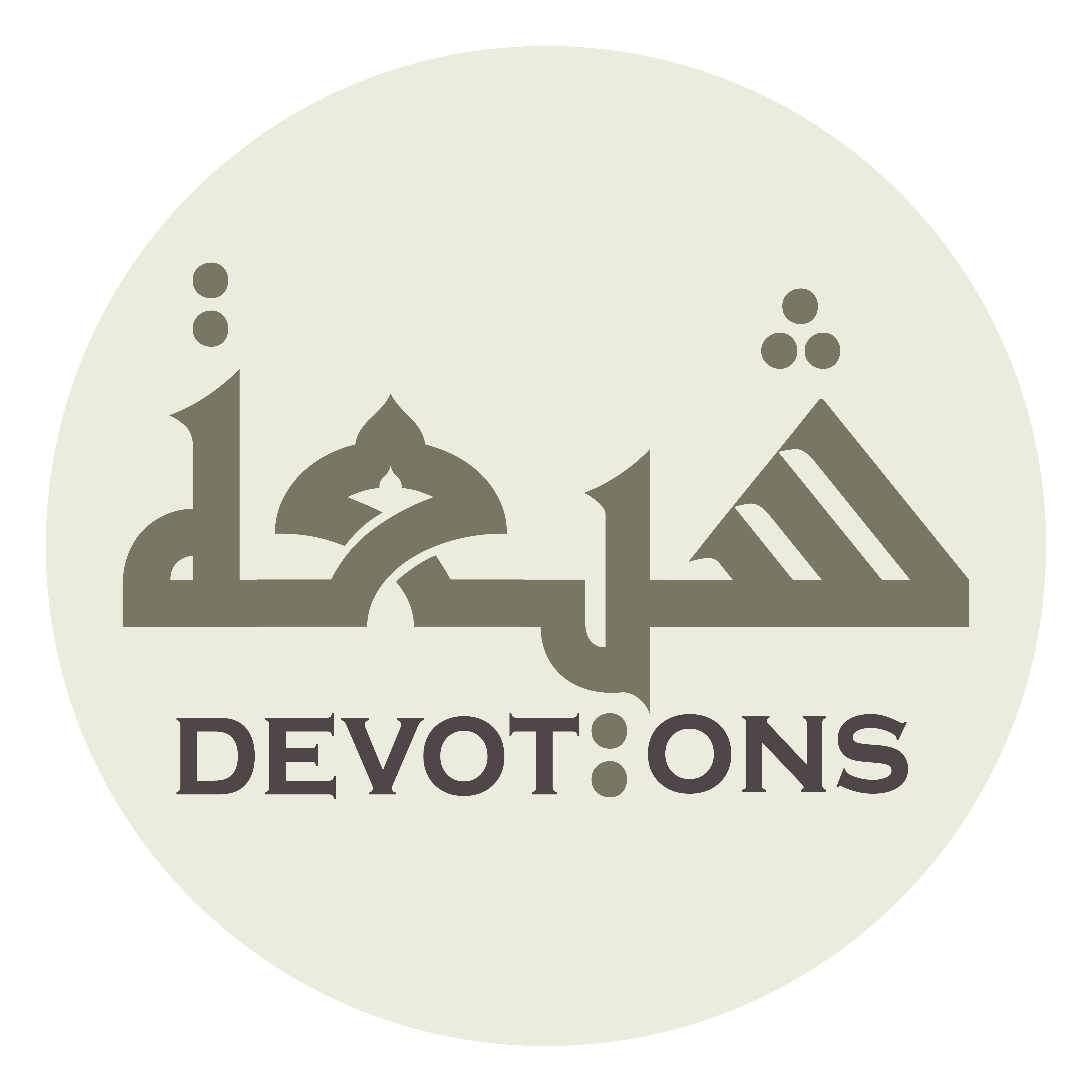 رَبِّ أُنَاجِيكَ بِقَلْبٍ قَدْ أَوْبَقَهُ جُرْمُهُ

rabbi unājīka biqalbin qad awbaqahu jur-muh

O Lord! I confidentially speak to You with a heart degraded by its offenses.
Dua Abu Hamza Thumali
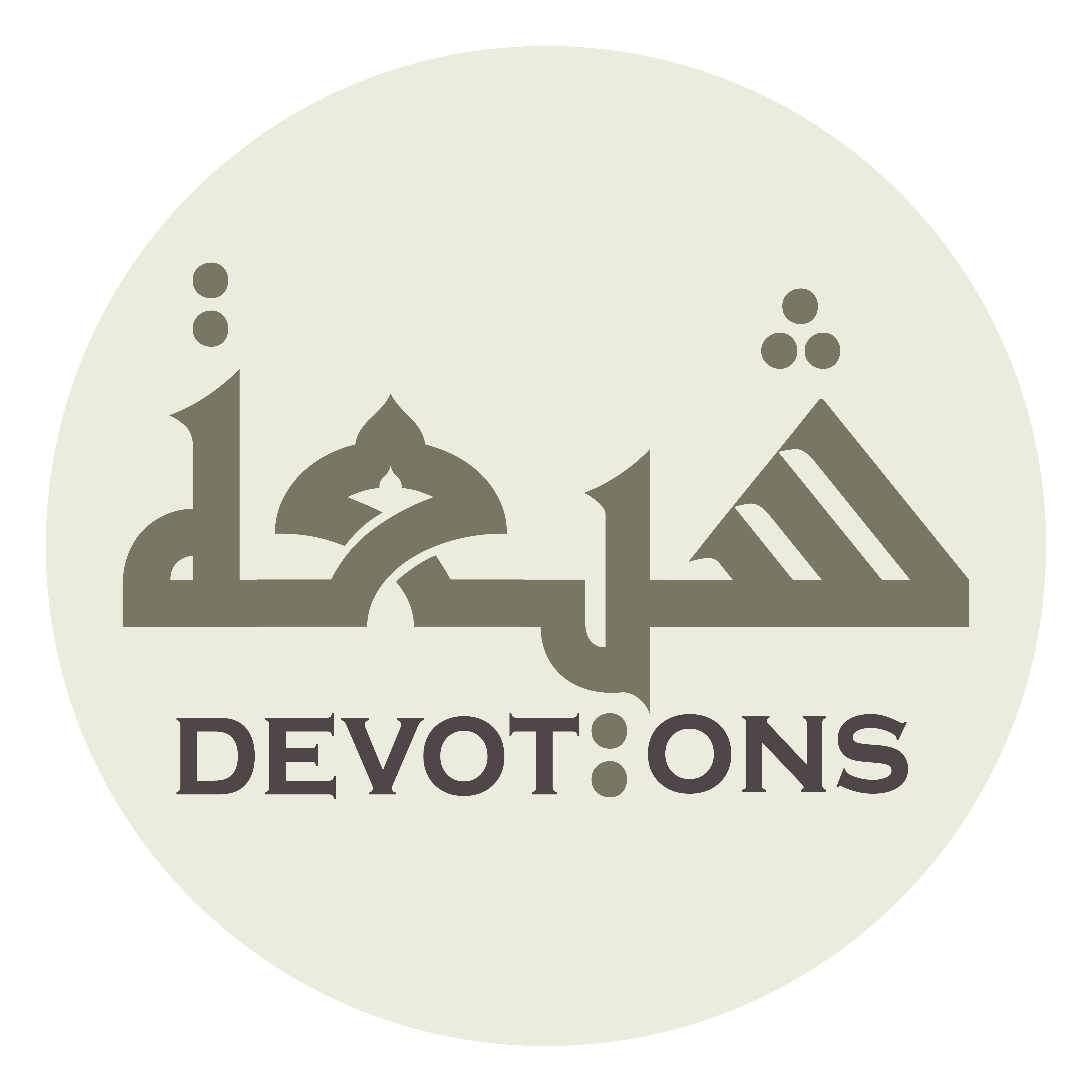 أَدْعُوكَ يَا رَبِّ رَاهِبًا رَاغِبًا

ad`ūka yā rabbi rāhiban rāghibā

I pray You, O Lord, with terror, desire,
Dua Abu Hamza Thumali
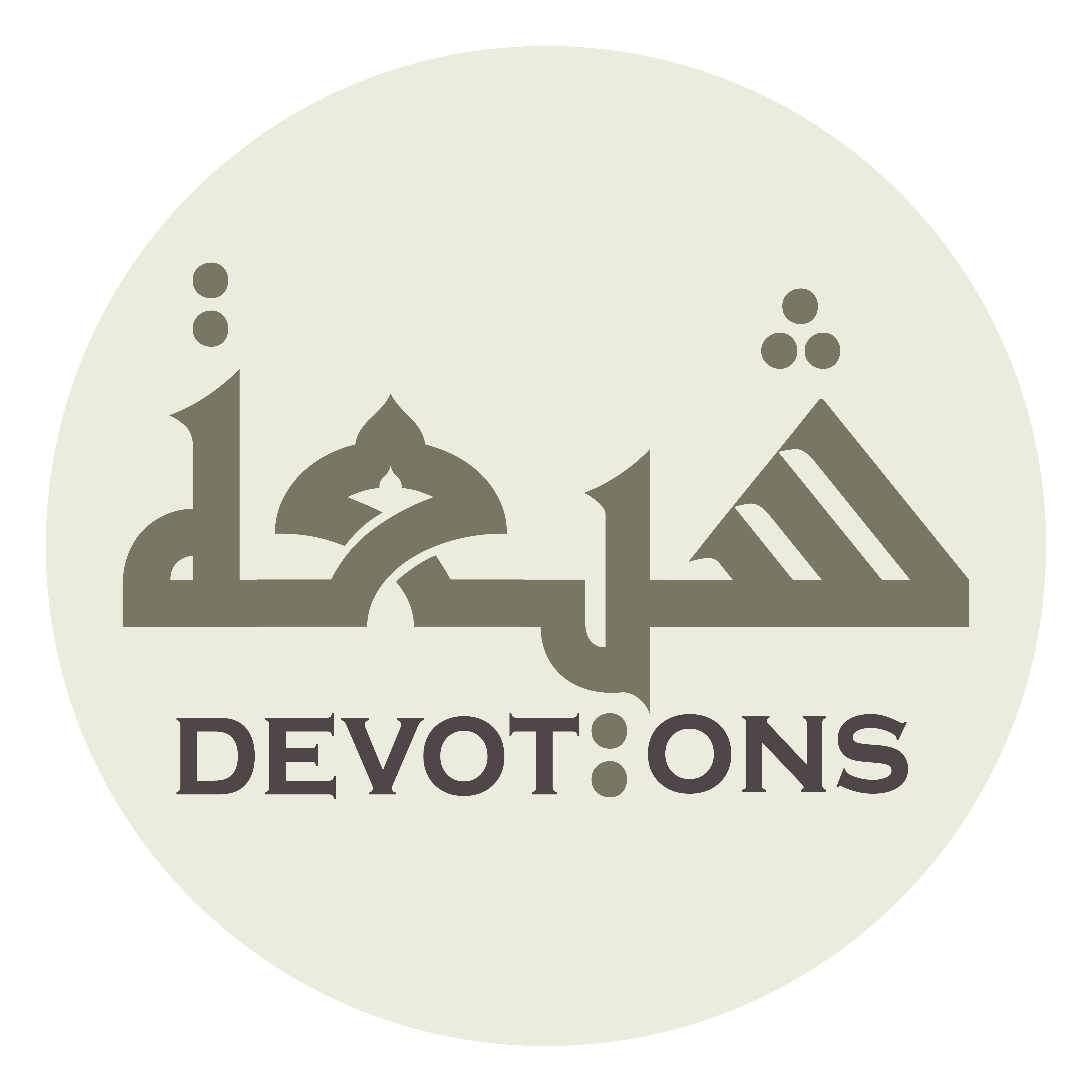 رَاجِيًا خَائِفًا

rājiyan khā-ifā

hope, and fear.
Dua Abu Hamza Thumali
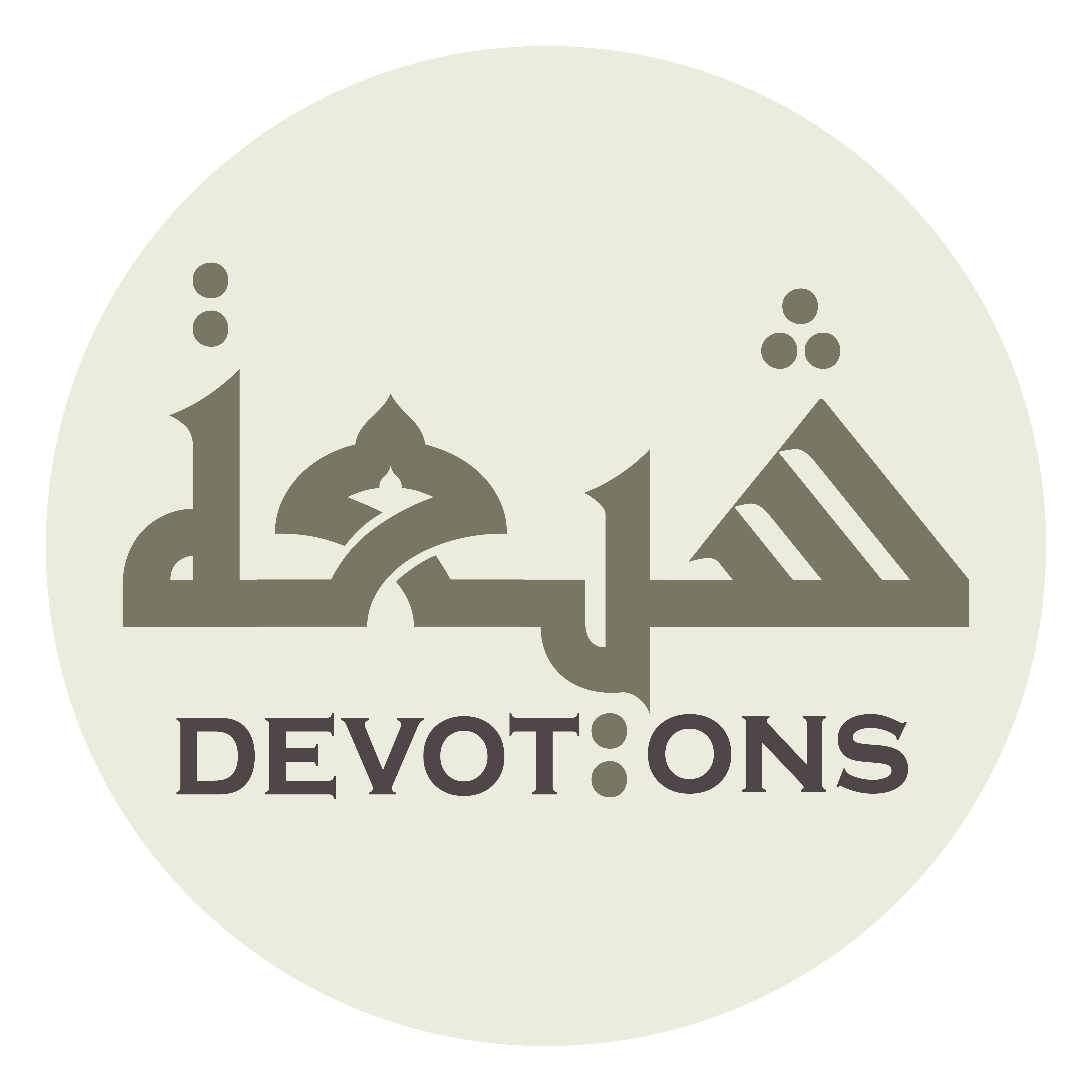 إِذَا رَأَيْتُ مَوْلَايَ ذُنُوبِىْ فَزِعْتُ

idhā ra-aytu mawlāya dhunūbī fazi`t

Whenever I think of my sins, O my Master, I panic,
Dua Abu Hamza Thumali
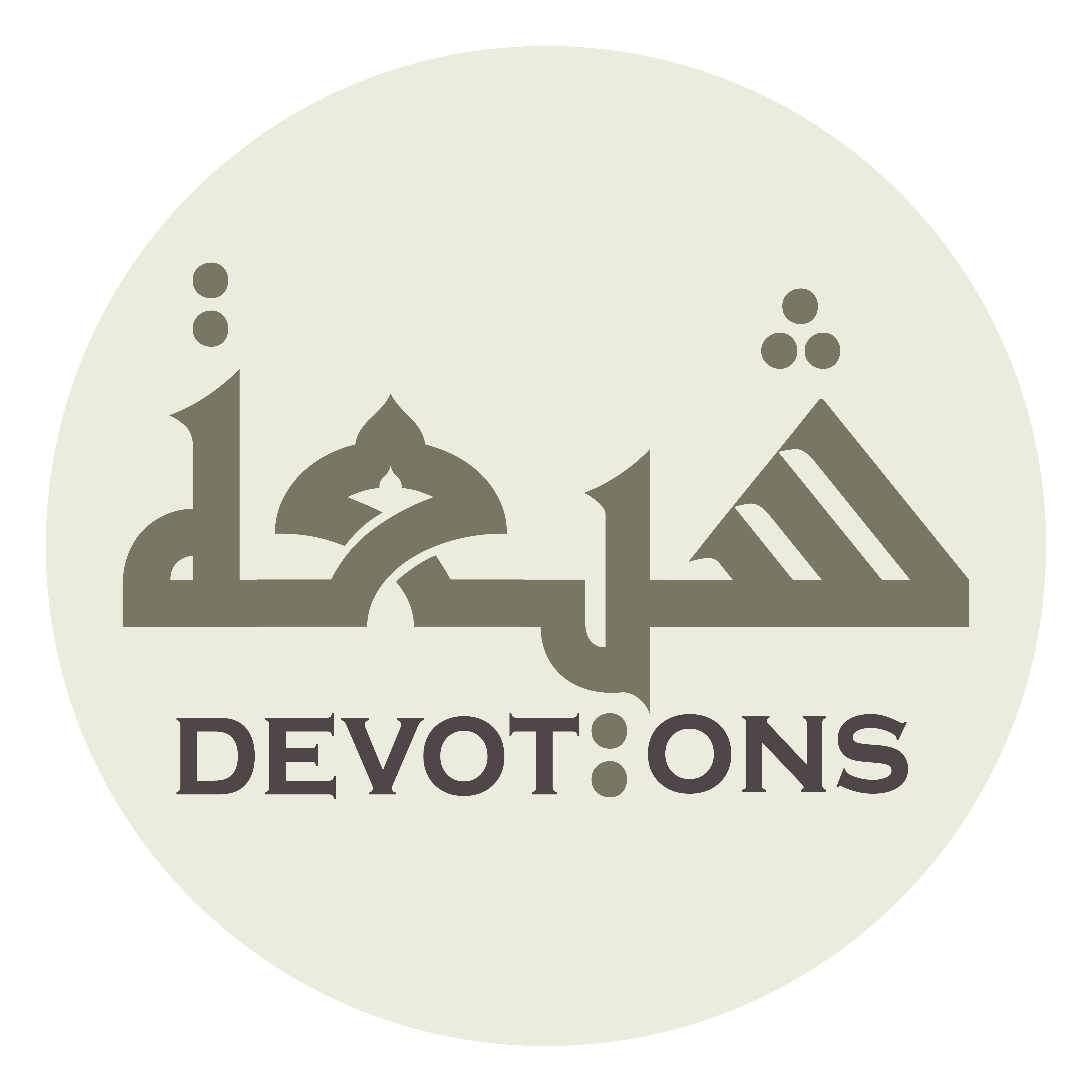 وَإِذَا رَأَيْتُ كَرَمَكَ طَمِعْتُ

wa-idhā ra-aytu karamaka ṭami`t

but when I think of Your generosity, I feel desirous (for Your pardon).
Dua Abu Hamza Thumali
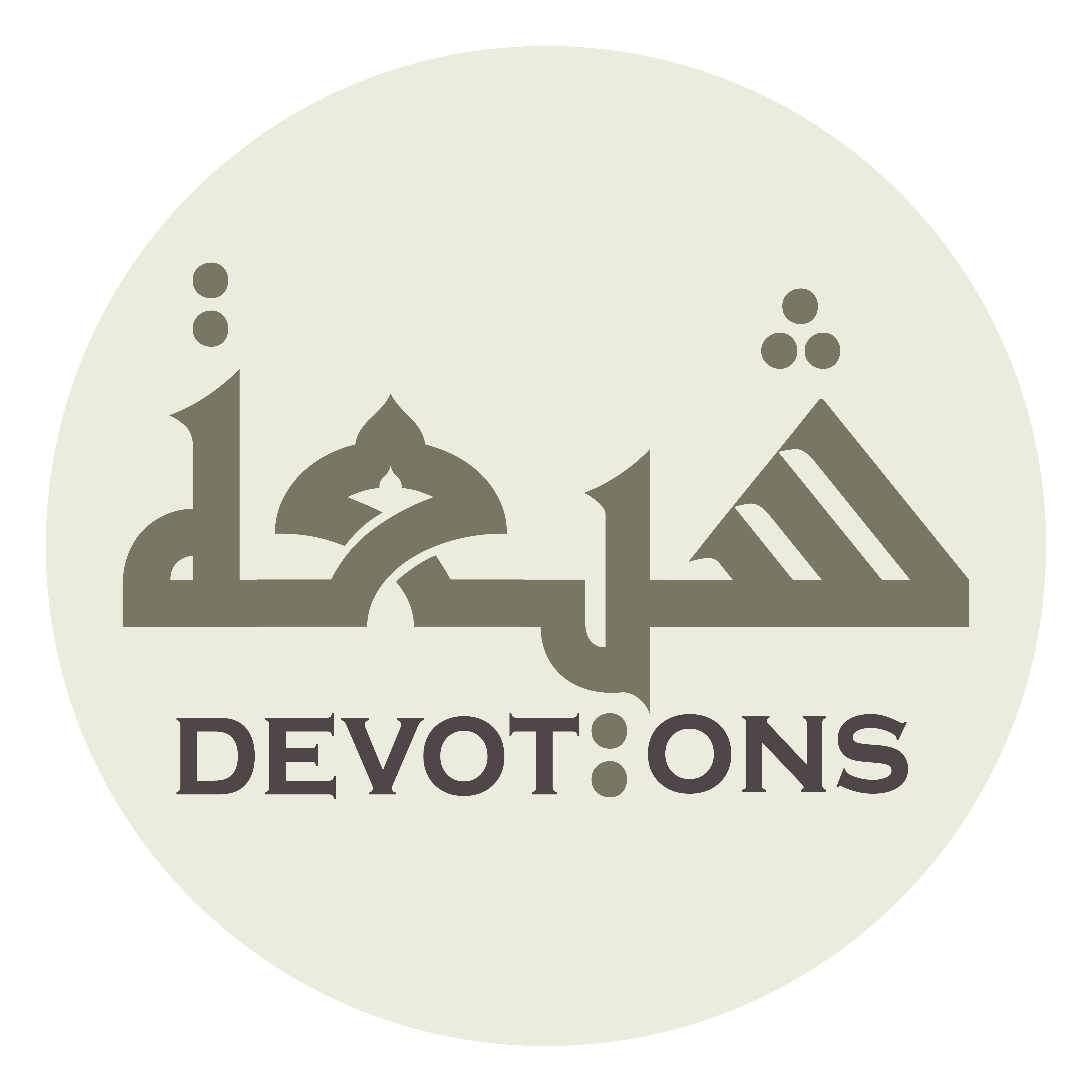 فَإِنْ عَفَوْتَ فَخَيْرُ رَاحِمٍ

fa-in `afawta fakhayru rāḥim

Therefore, if You forgive me, You are already the best of those who show mercy,
Dua Abu Hamza Thumali
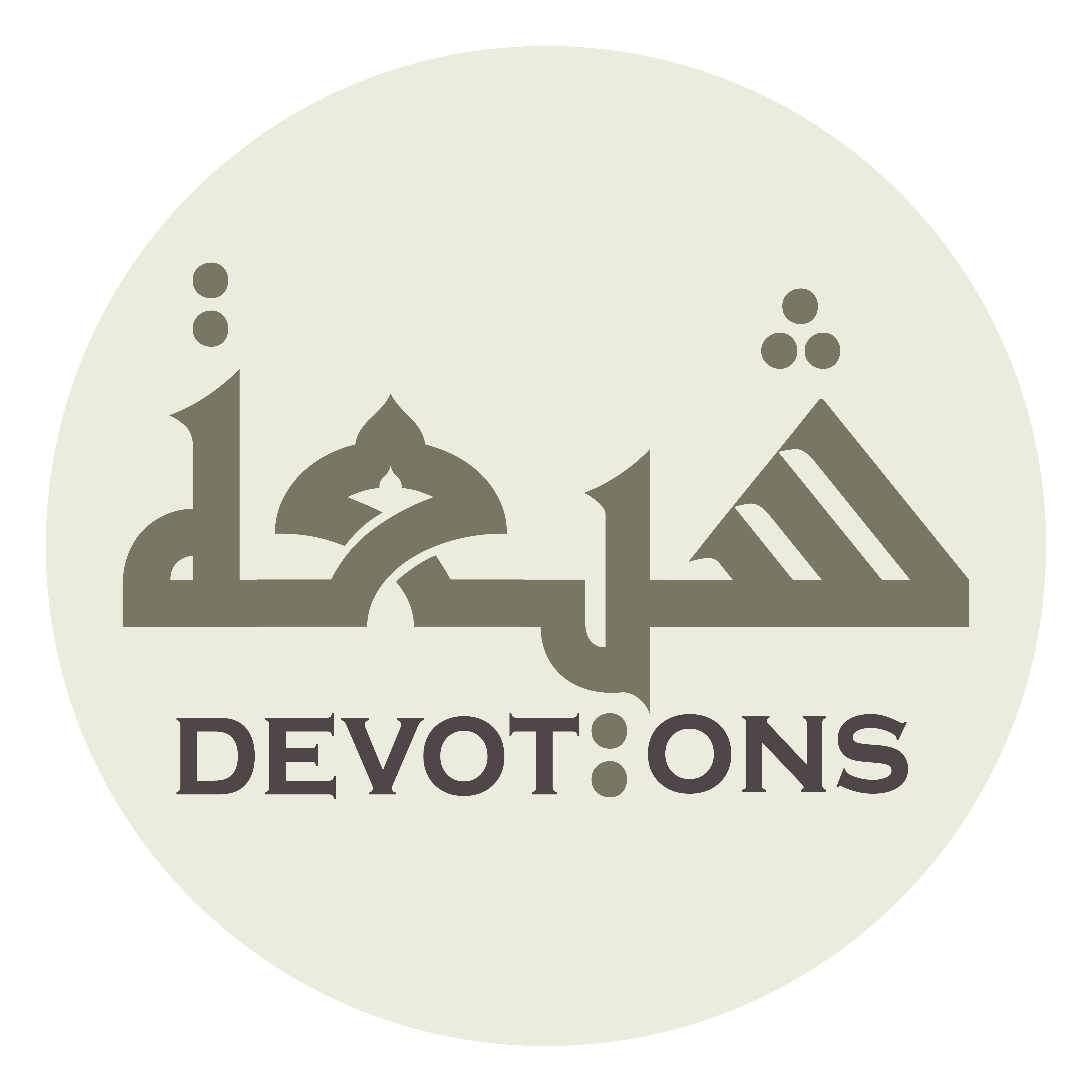 وَإِنْ عَذَّبْتَ فَغَيْرُ ظَالِمٍ

wa-in `adhhabta faghayru ẓālim

and If You punish me, You are then not wronging me.
Dua Abu Hamza Thumali
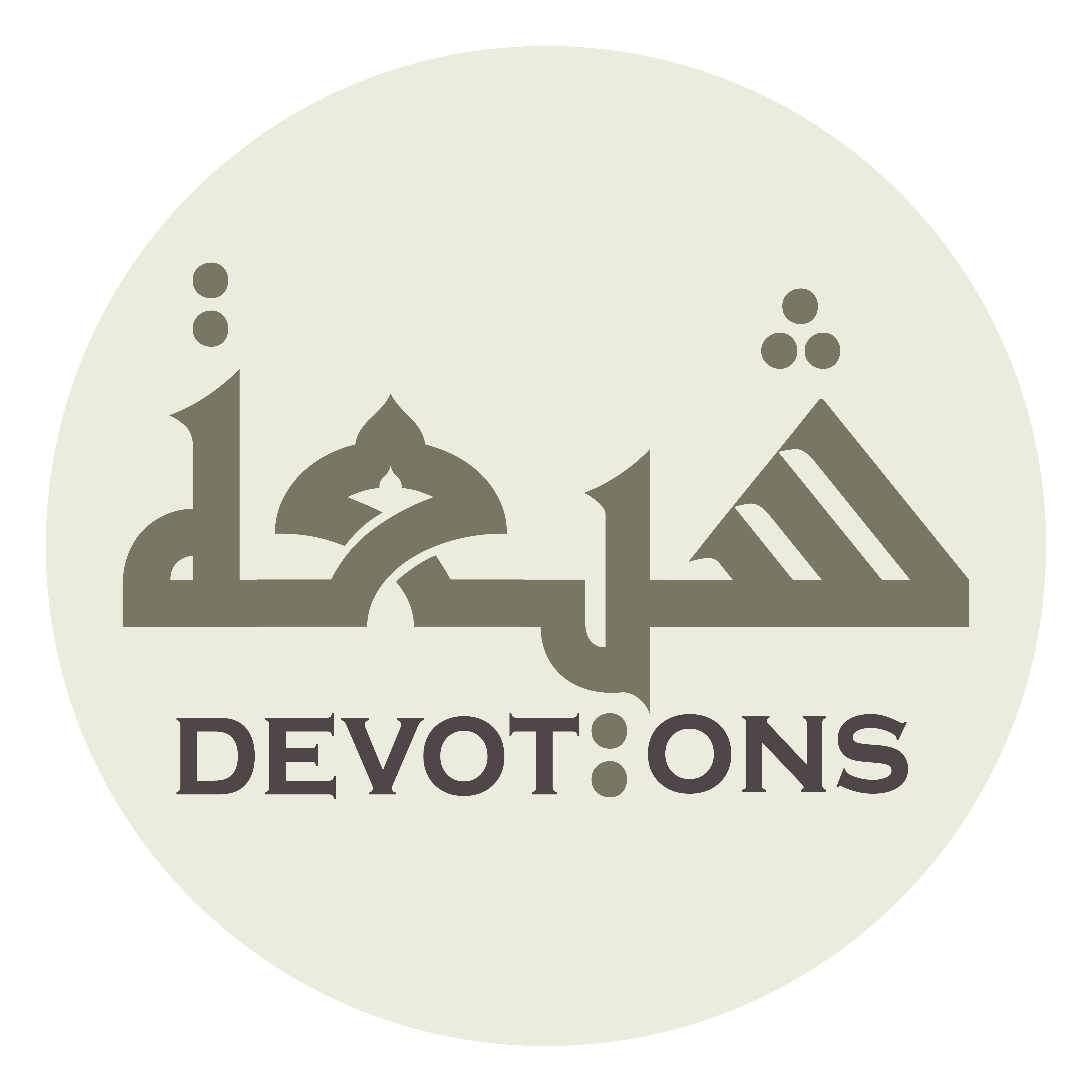 حُجَّتِيْ يَا اَللَّهُ فِيْ جُرْأَتِيْ عَلَى مَسْأَلَتِكَ

ḥujjatī yā allāhu fī jur-atī `alā mas-alatik

Yet, it is Your munificence and Your generosity, O Allah, that gave me the courage to pray You,
Dua Abu Hamza Thumali
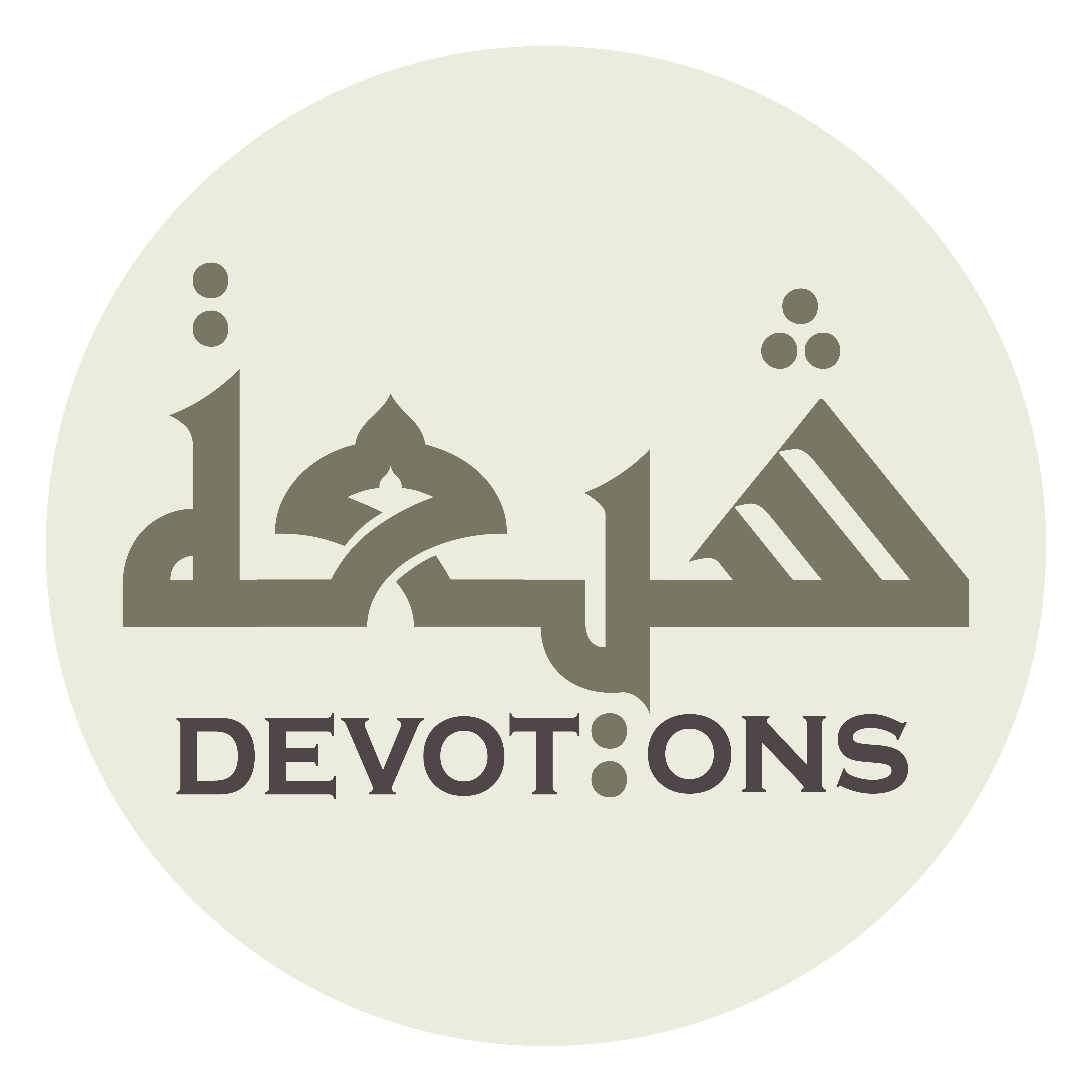 مَعَ إِتْيَانِيْ مَا تَكْرَهُ جُودُكَ وَكَرَمُكَ

ma`a ityānī mā takrahu jūduka wakaramuk

despite that I have committed things that You dislike.
Dua Abu Hamza Thumali
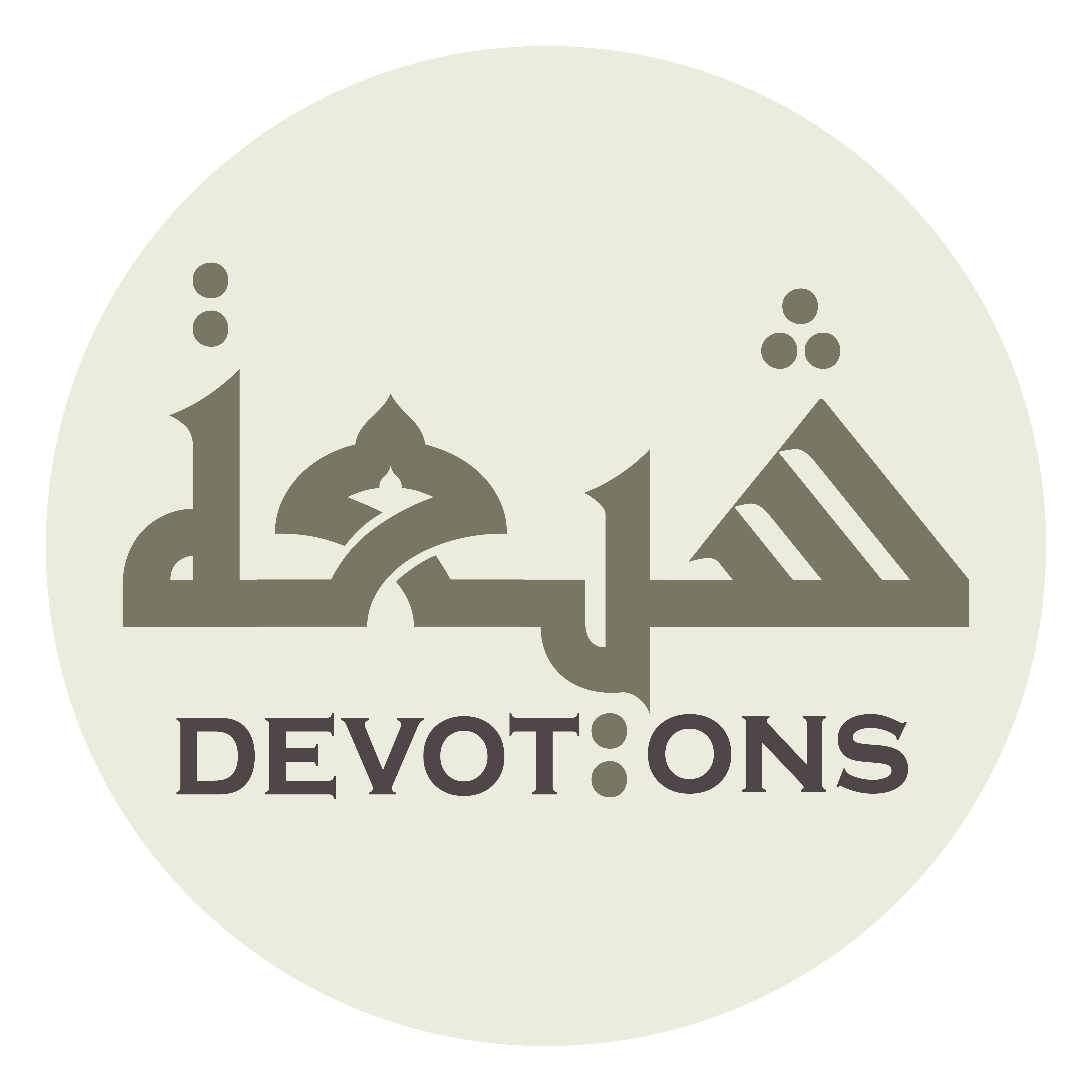 وَعُدَّتِيْ فِيْ شِدَّتِيْ مَعَ قِلَّةِ حَيَائِي رَأْفَتُكَ وَرَحْمَتُكَ

wa`uddatī fī shiddatī ma`a qillati ḥayā-ī ra-fatuka waraḥmatuk

It is Your kindness and mercy that I use as my means during misfortunes inflicting me despite my shamelessness.
Dua Abu Hamza Thumali
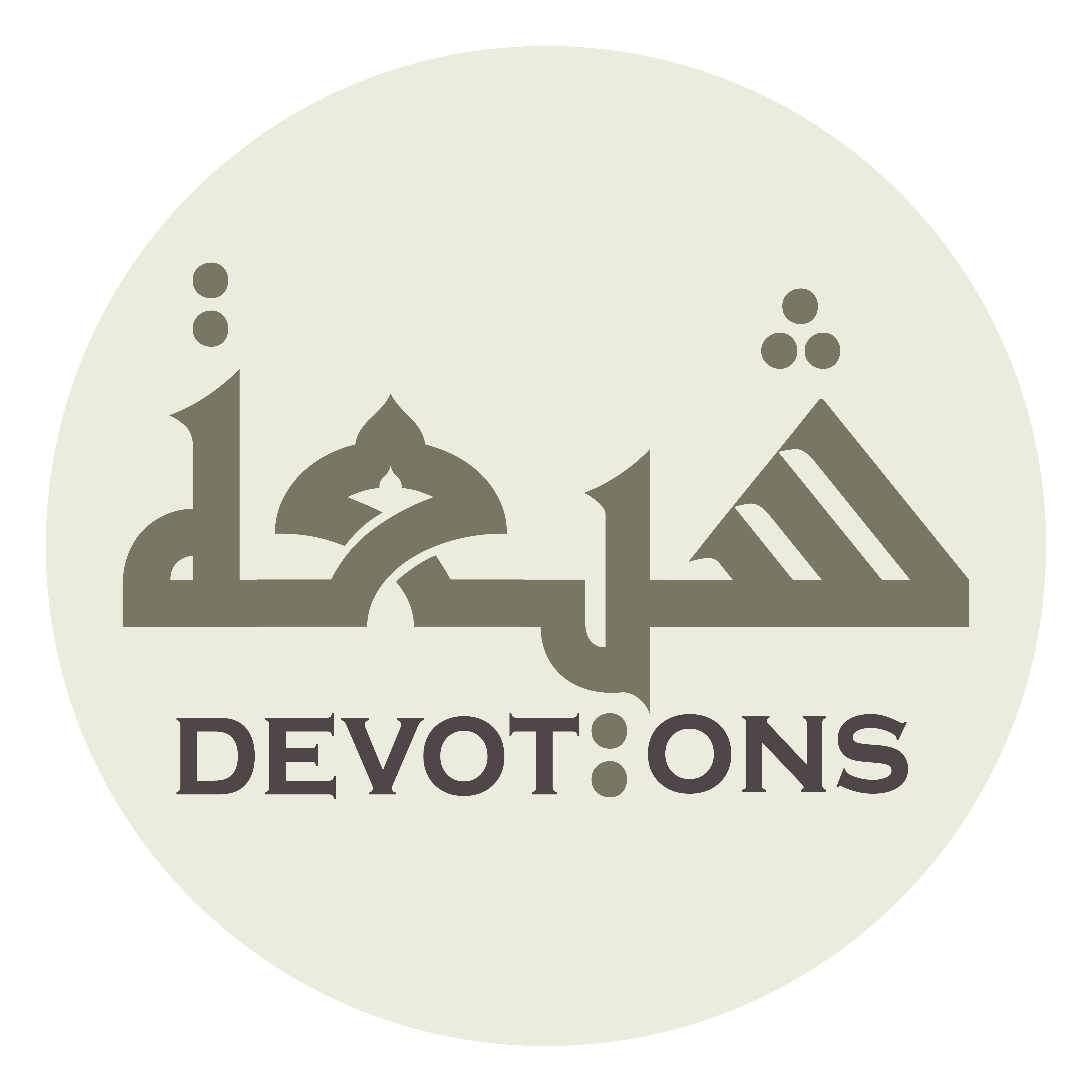 وَقَدْ رَجَوْتُ أَنْ لَاتَخِيبَ بَيْنَ ذَيْنِ وَذَيْنِ مُنْيَتِيْ

waqad rajawtu an lātakhība bayna dhayni wadhayni munyatī

I thus hope that my expectation will not be disappointed amid these two matters.
Dua Abu Hamza Thumali
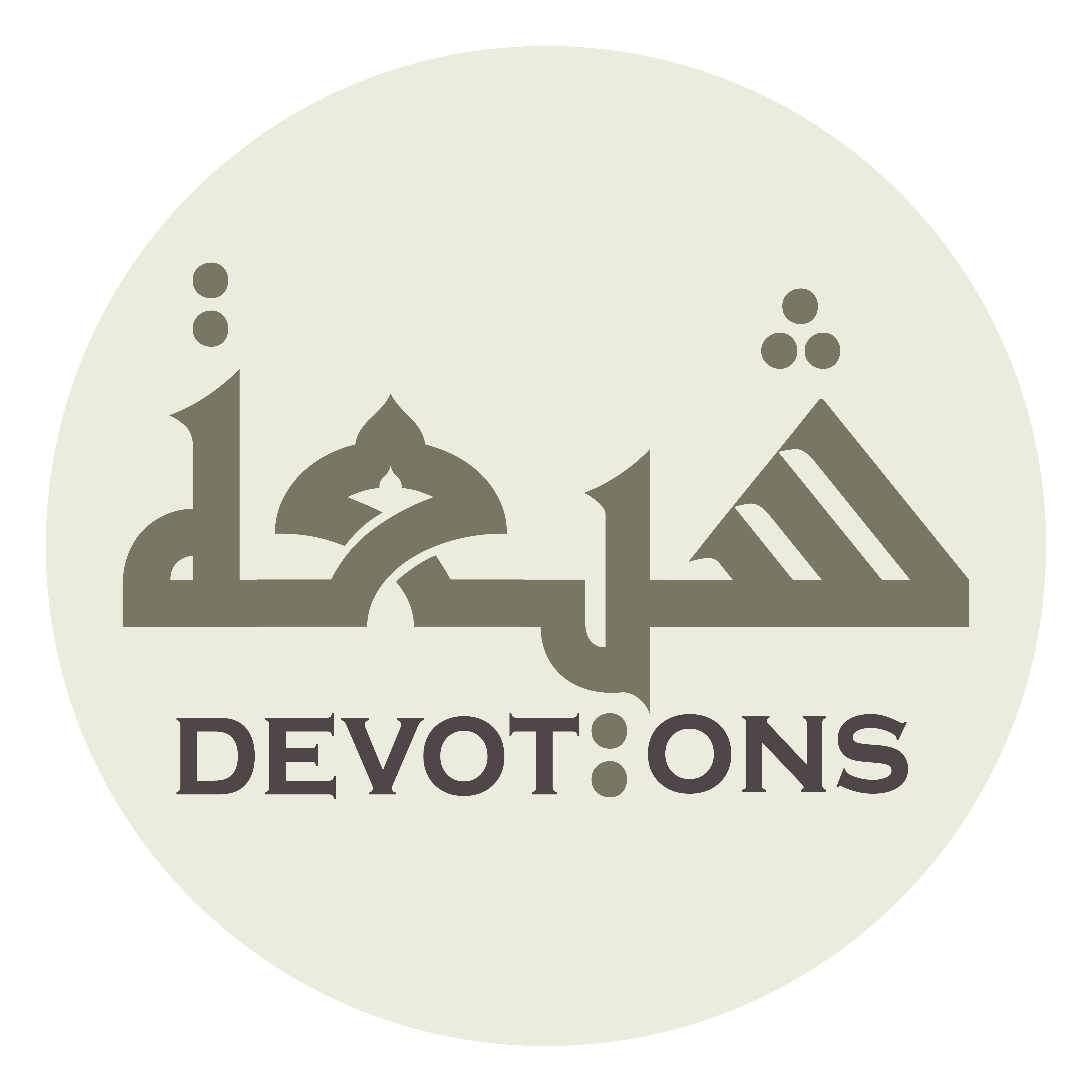 فَحَقِّقْ رَجَائِي

faḥaqqiq rajā-ī

So, make my hopes become real
Dua Abu Hamza Thumali
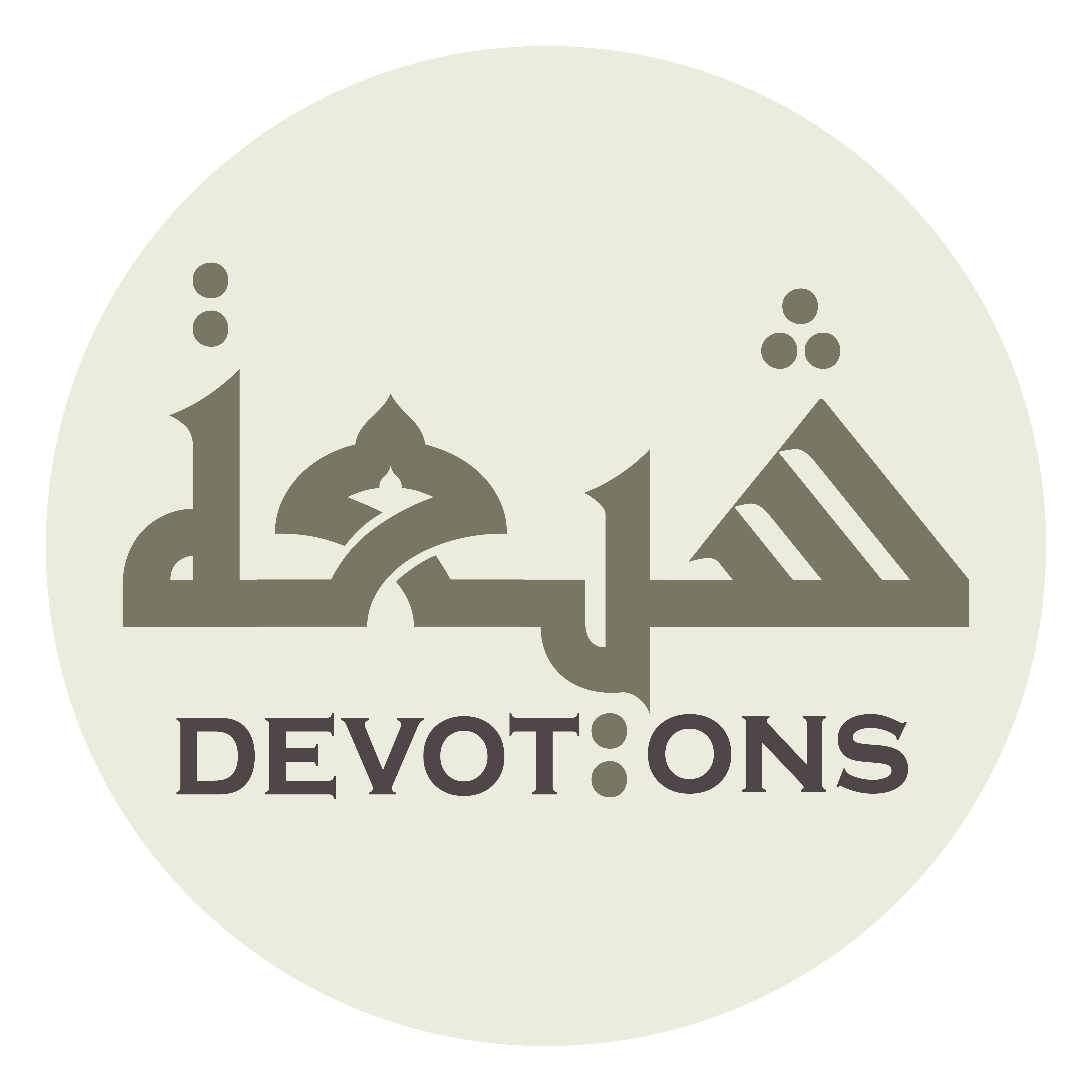 وَاسْمَعْ دُعَائِي

wasma` du`ā-ī

and answer my prayers.
Dua Abu Hamza Thumali
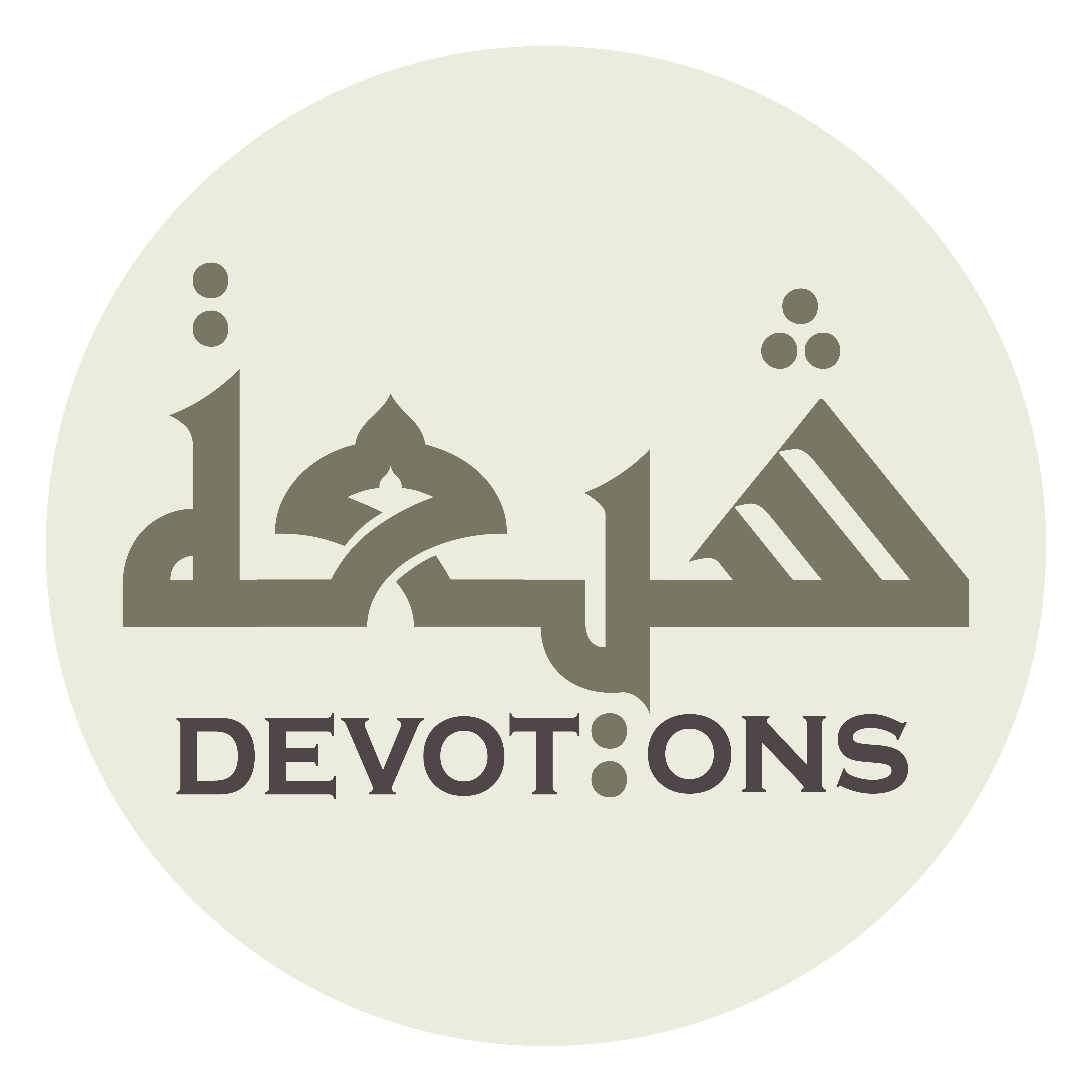 يَا خَيْرَ مَنْ دَعَاهُ دَاعٍ

yā khayra man da`āhu dā`

O Greatest Besought One that has been ever besought,
Dua Abu Hamza Thumali
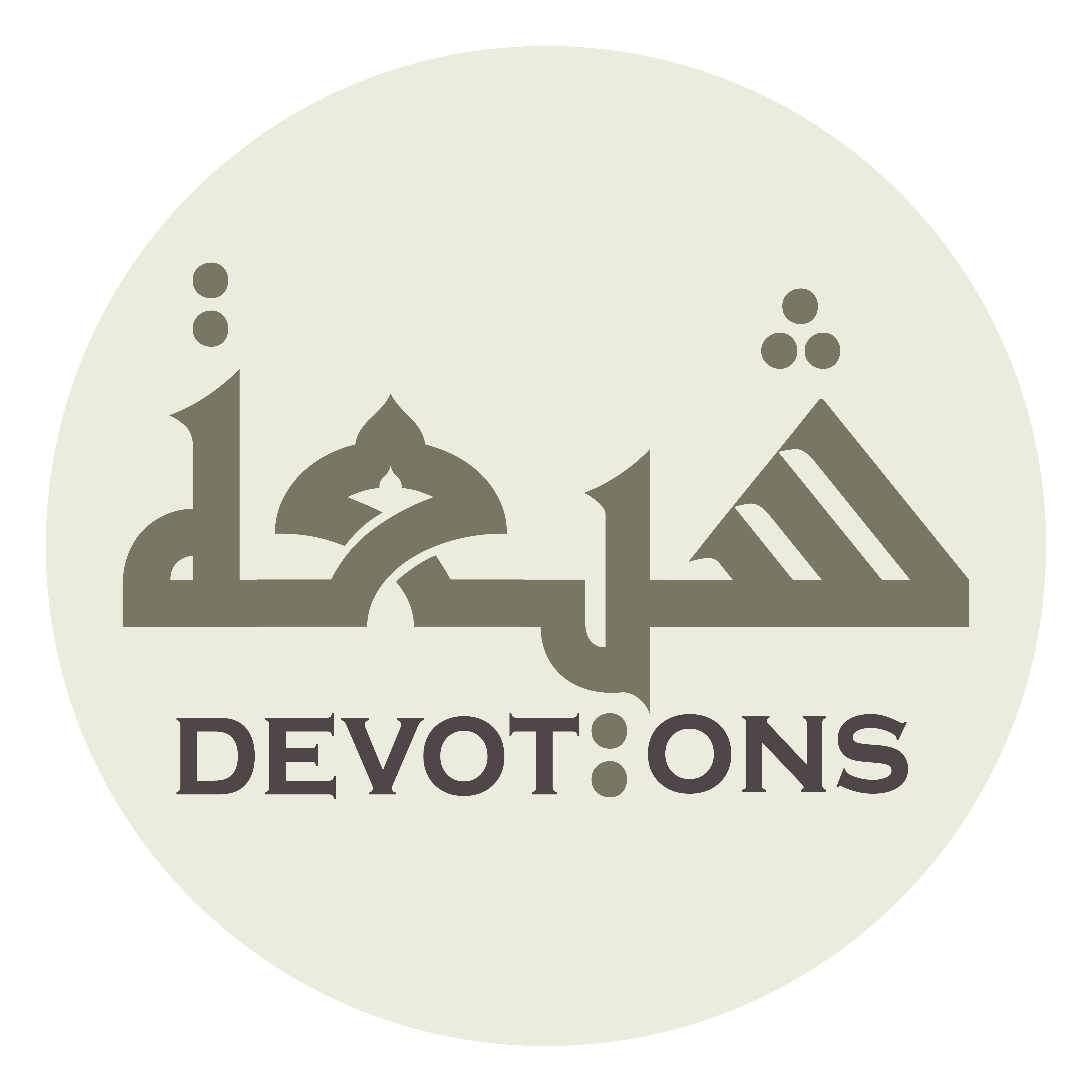 وَأَفْضَلَ مَنْ رَجَاهُ رَاجٍ

wa-afḍala man rajāhu rāj

and the Most Favorable Hoped One!
Dua Abu Hamza Thumali
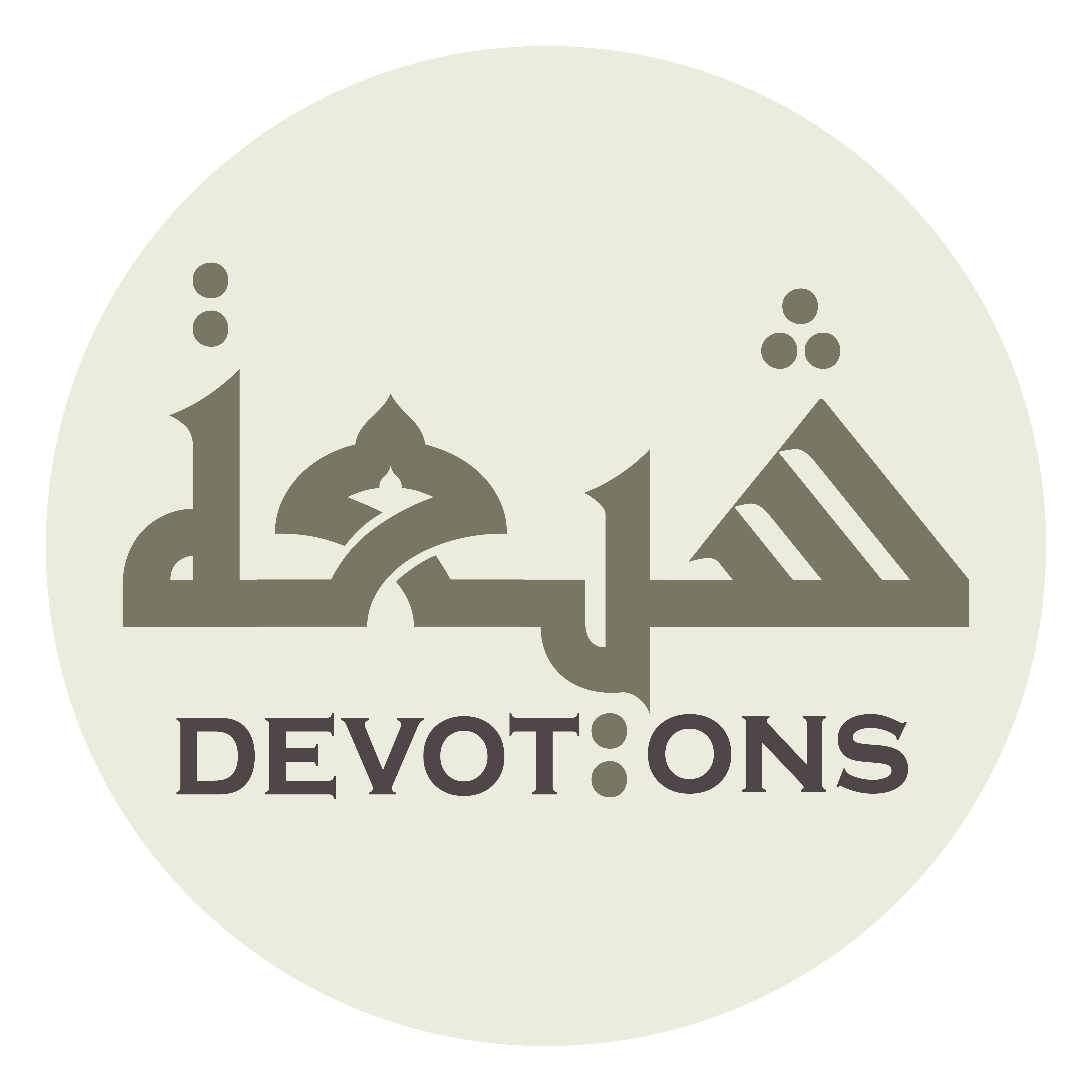 عَظُمَ يَا سَيِّدِيْ أَمَلِيْ وَسَاءَ عَمَلِيْ

`aẓuma yā sayyidī amalī wasā-a `amalī

My expectation, O my Chief, has been great but my deed has been bad.
Dua Abu Hamza Thumali
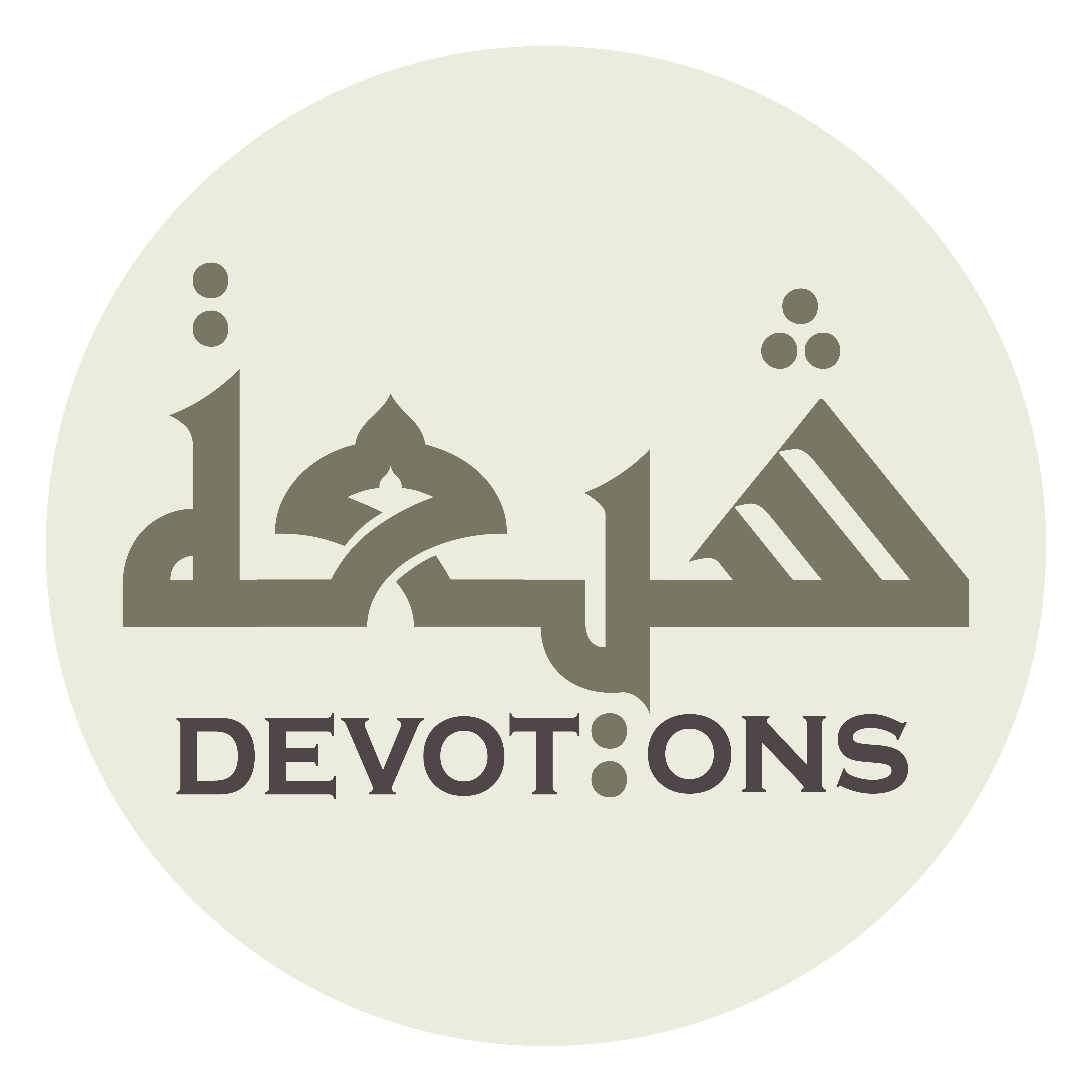 فَأَعْطِنِيْ مِنْ عَفْوِكَ بِمِقْدَارِ أَمَلِيْ

fa-a`ṭinī min `afwika bimiqdāri amalī

So, grant me Your pardon as much as my expectation,
Dua Abu Hamza Thumali
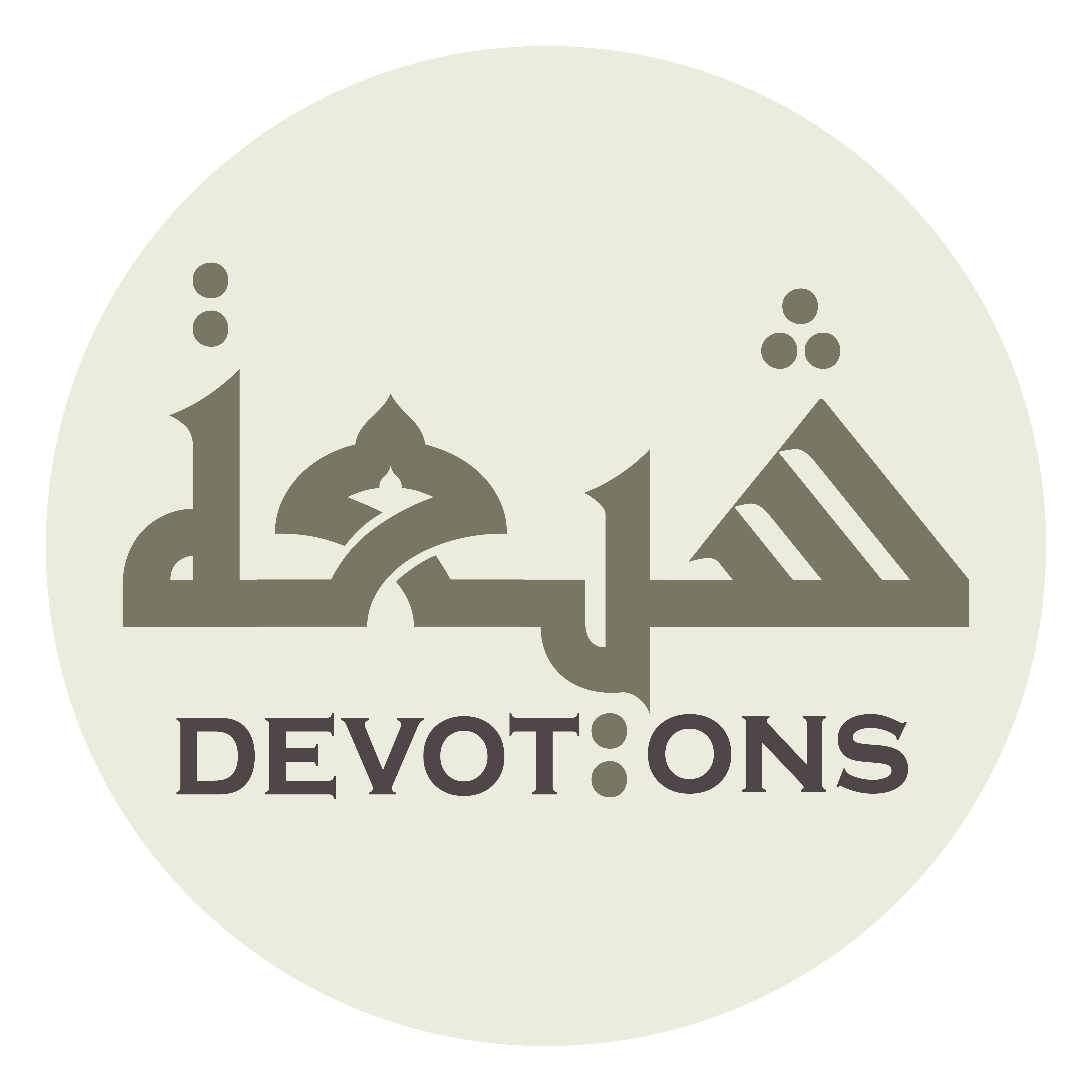 وَلَا تُؤَاخِذْنِيْ بِأَسْوَءِ عَمَلِيْ

walā tu-ākhidhnī bi-aswa-i `amalī

and do not punish me for the worst of my deed.
Dua Abu Hamza Thumali
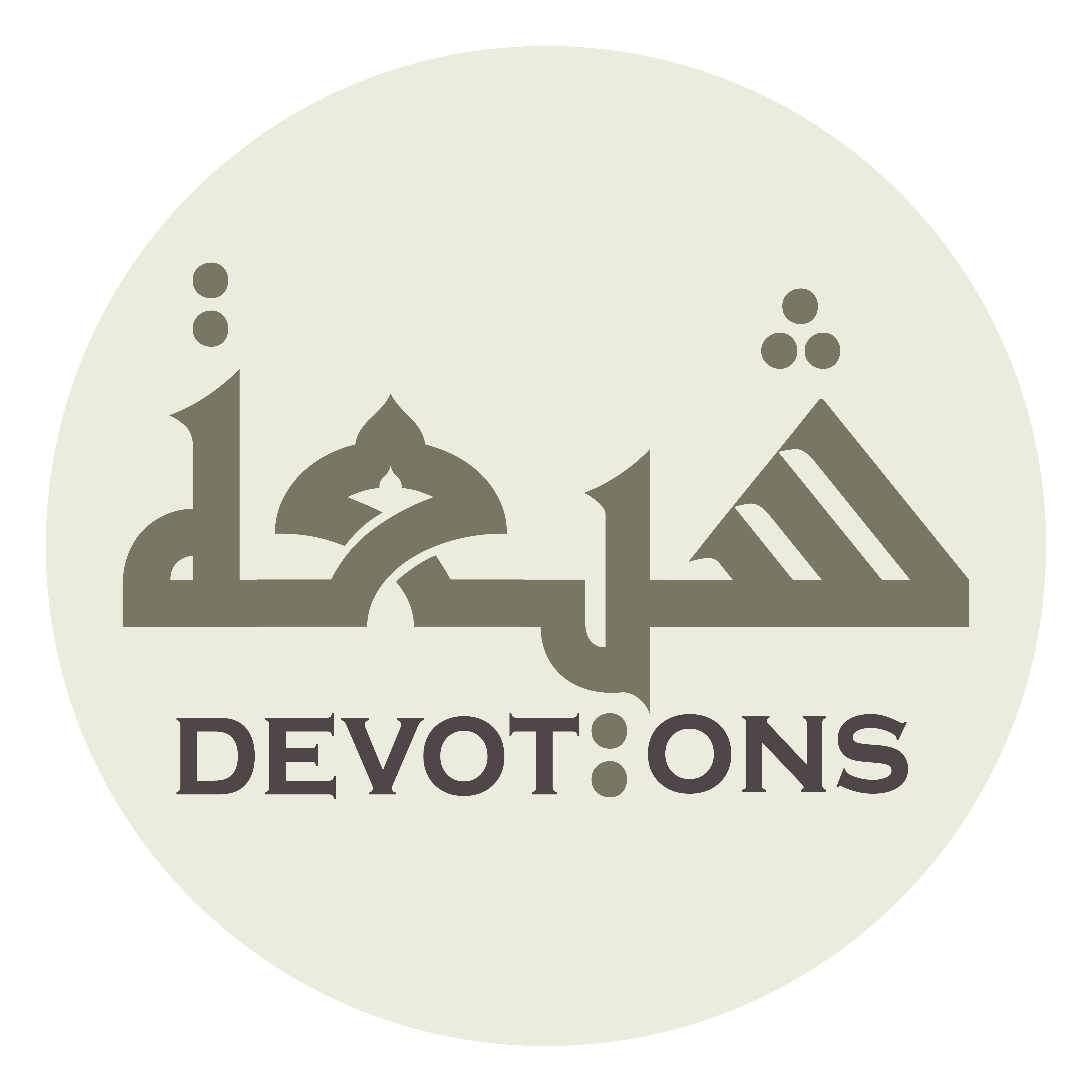 فَإِنَّ كَرَمَكَ يَجِلُّ عَنْ مُجَازَاةِ الْمُذْنِبِينَ

fa-inna karamaka yajillu `an mujāzātil mudhnibīn

Verily, Your generosity is too great to be compared to the penalty of the guilty,
Dua Abu Hamza Thumali
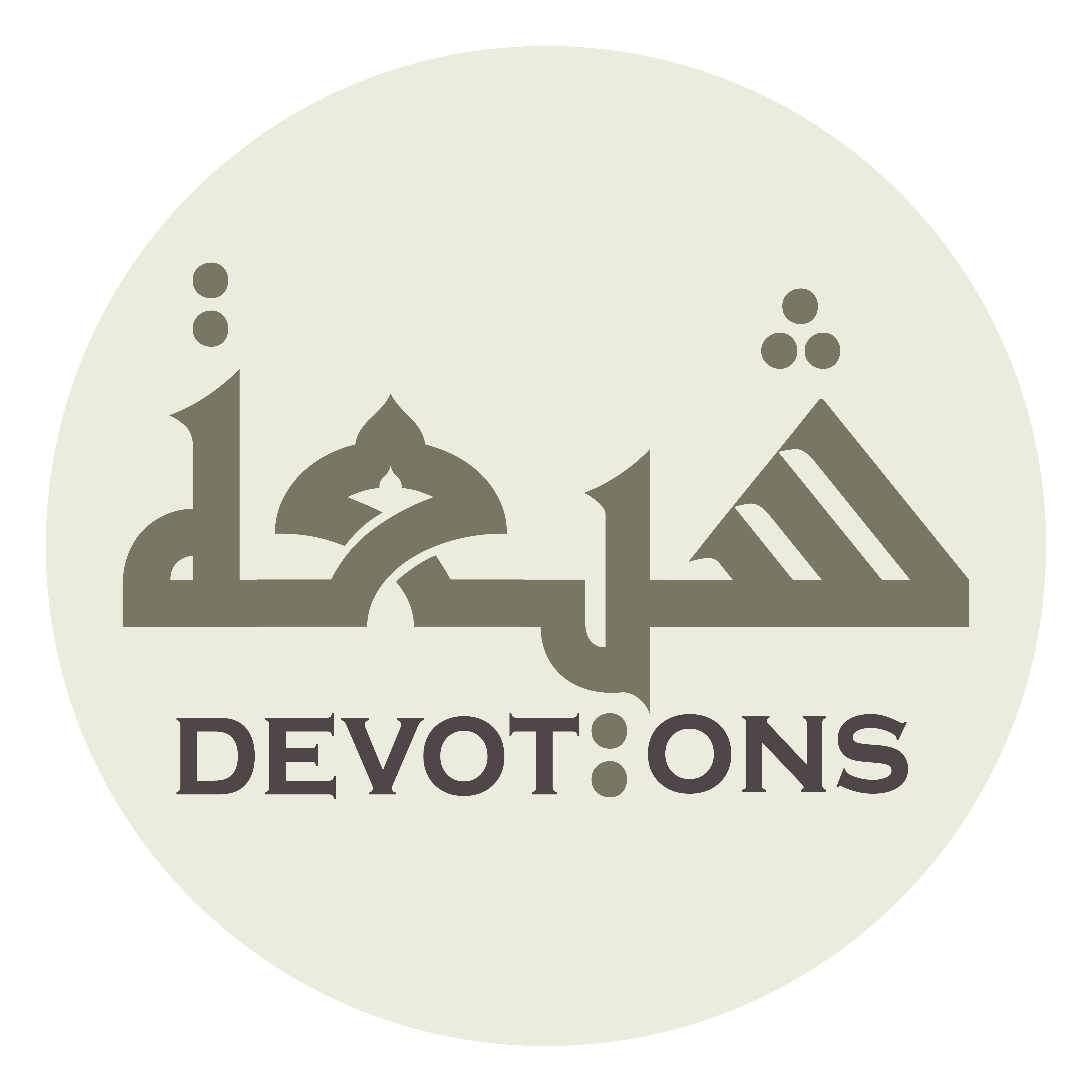 وَحِلْمَكَ يَكْبُرُ عَنْ مُكَافَاةِ الْمُقَصِّرِينَ

waḥilmaka yakburu `an mukāfātil muqaṣṣirīn

and Your tolerance is too immense to be compared to the punishment of the negligent.
Dua Abu Hamza Thumali
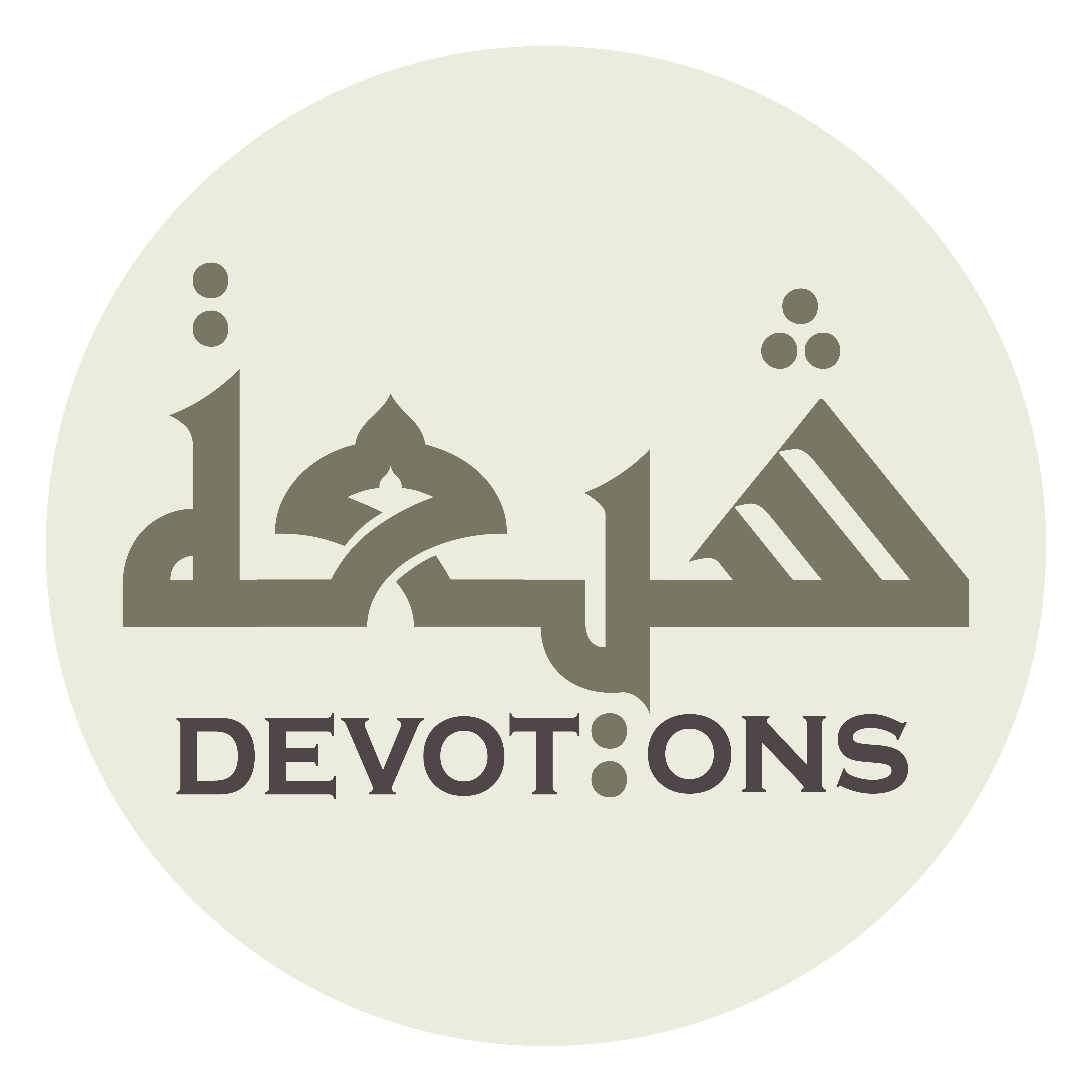 وَأَنَا يَا سَيِّدِيْ عَائِذٌ بِفَضْلِكَ

wa-ana yā sayyidī `ā-idhun bifaḍlik

I, O my Chief, am seeking refuge with Your benevolence,
Dua Abu Hamza Thumali
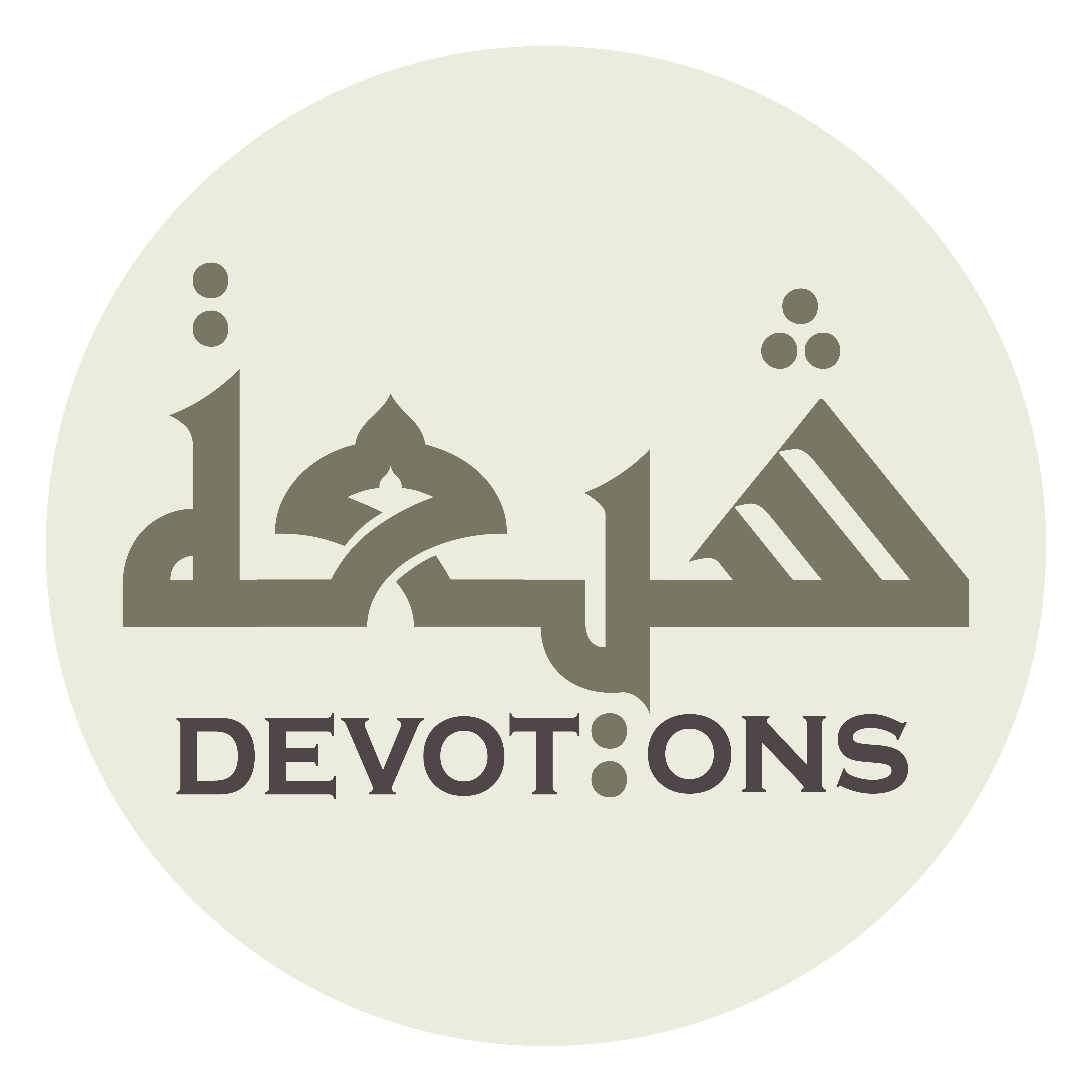 هَارِبٌ مِنْكَ إِلَيْكَ

hāribun minka ilayk

fleeing from You towards You,
Dua Abu Hamza Thumali
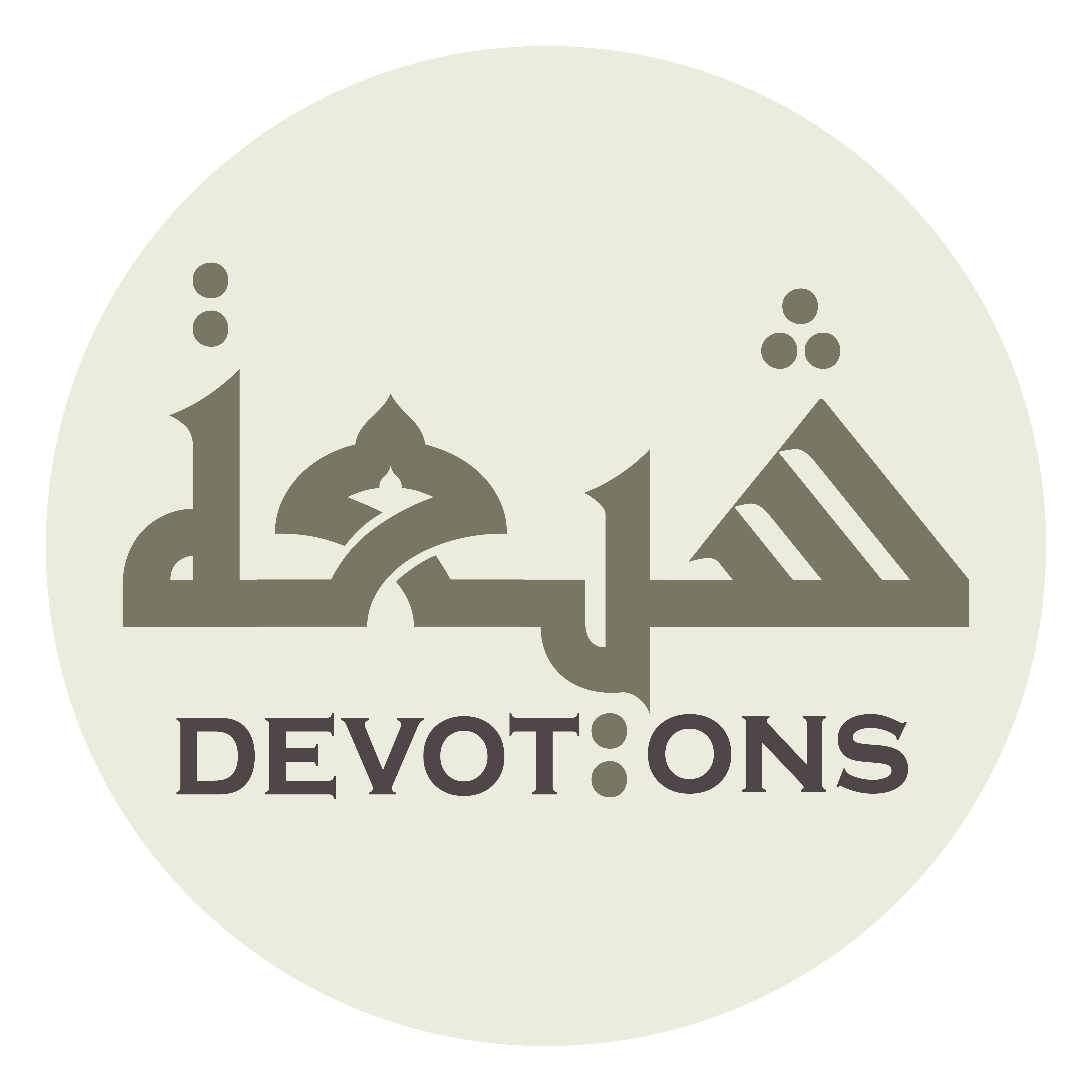 مُتَنَجِّزٌ مَا وَعَدْتَ مِنَ الصَّفْحِ عَمَّنْ أَحْسَنَ بِكَ ظَنًّا

mutanajjizun mā wa`adta minaṣ ṣafḥi `amman aḥsana bika ẓannā

hoping for the amnesty that You have promised to confer upon one who keeps good idea about You.
Dua Abu Hamza Thumali
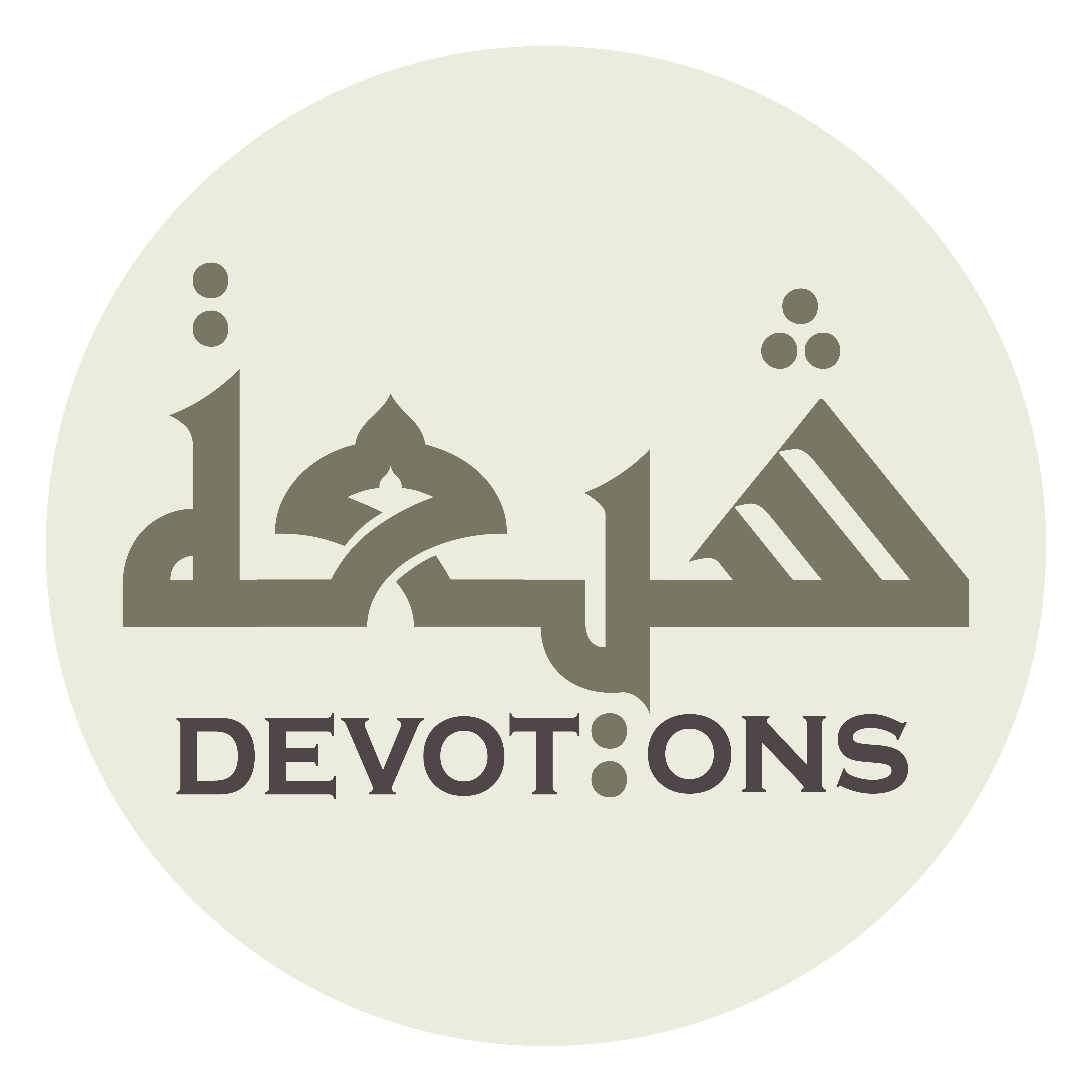 وَمَا أَنَا يَا رَبِّ وَمَا خَطَرِيْ

wamā ana yā rabbi wamā khaṭarī

What am I? O Lord! What importance do I have?
Dua Abu Hamza Thumali
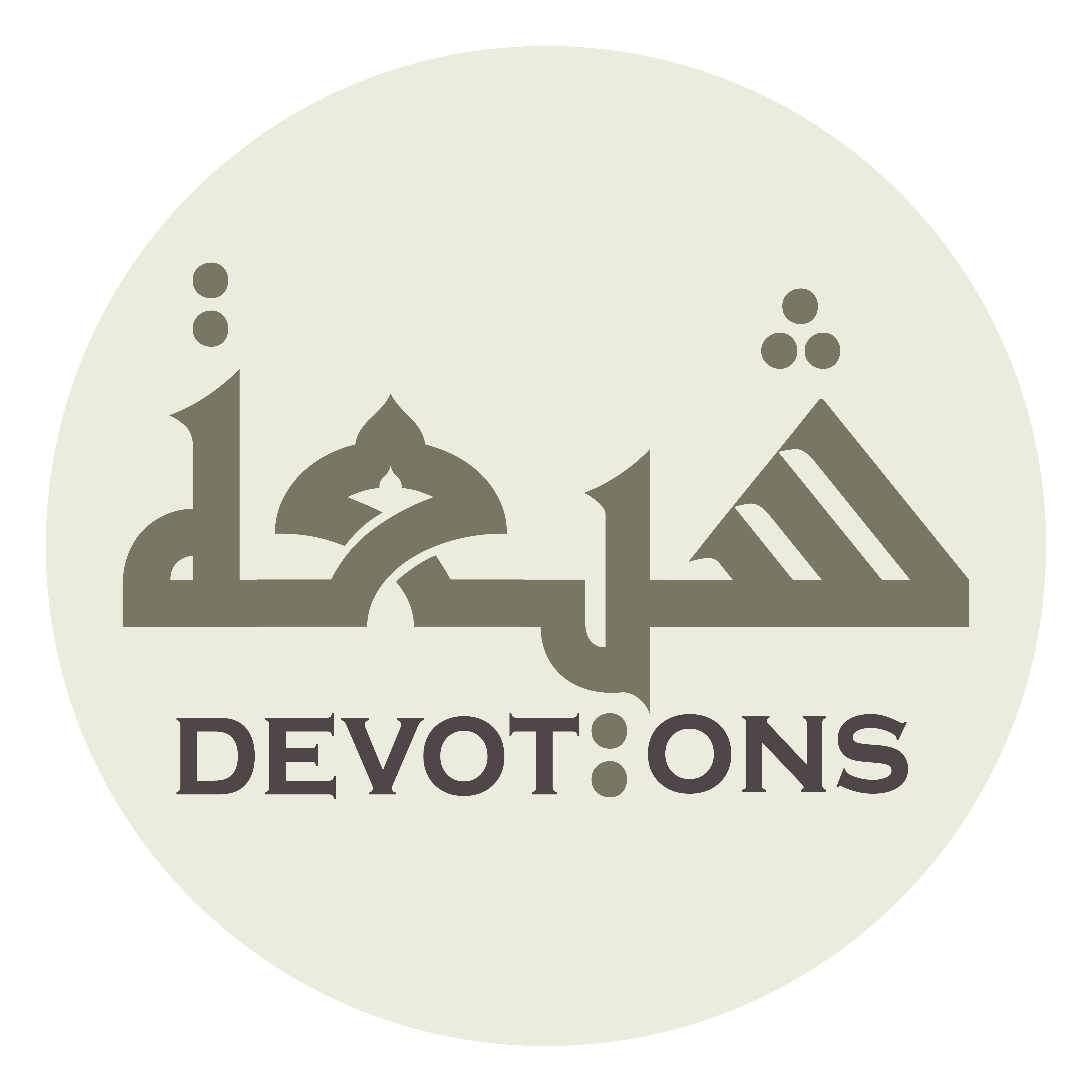 هَبْنِيْ بِفَضْلِكَ

habnī bifaḍlik

Do me a favor out of Your benevolence
Dua Abu Hamza Thumali
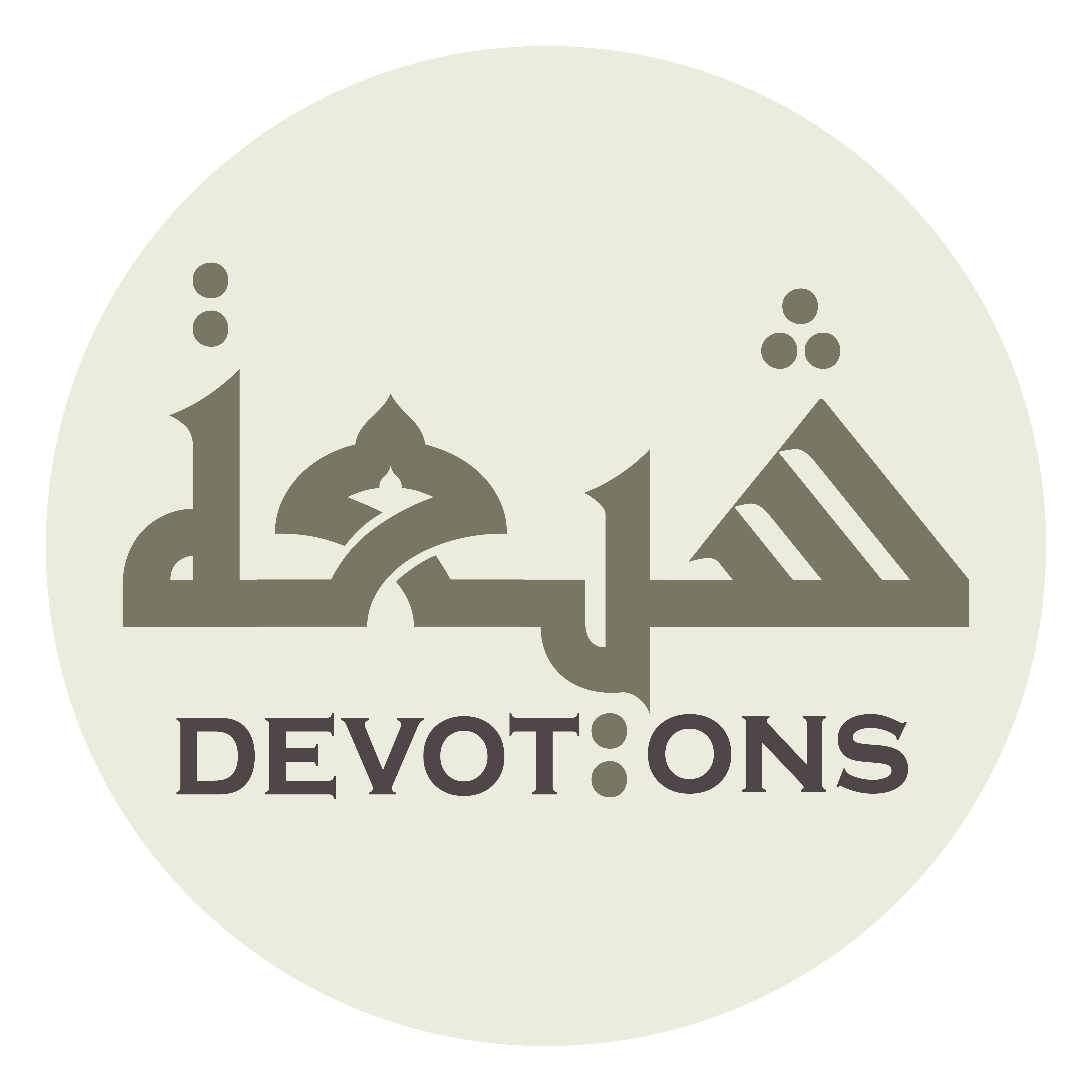 وَتَصَدَّقْ عَلَيَّ بِعَفْوِكَ

wataṣaddaq `alayya bi`afwik

and be charitable to me by means of pardoning me.
Dua Abu Hamza Thumali
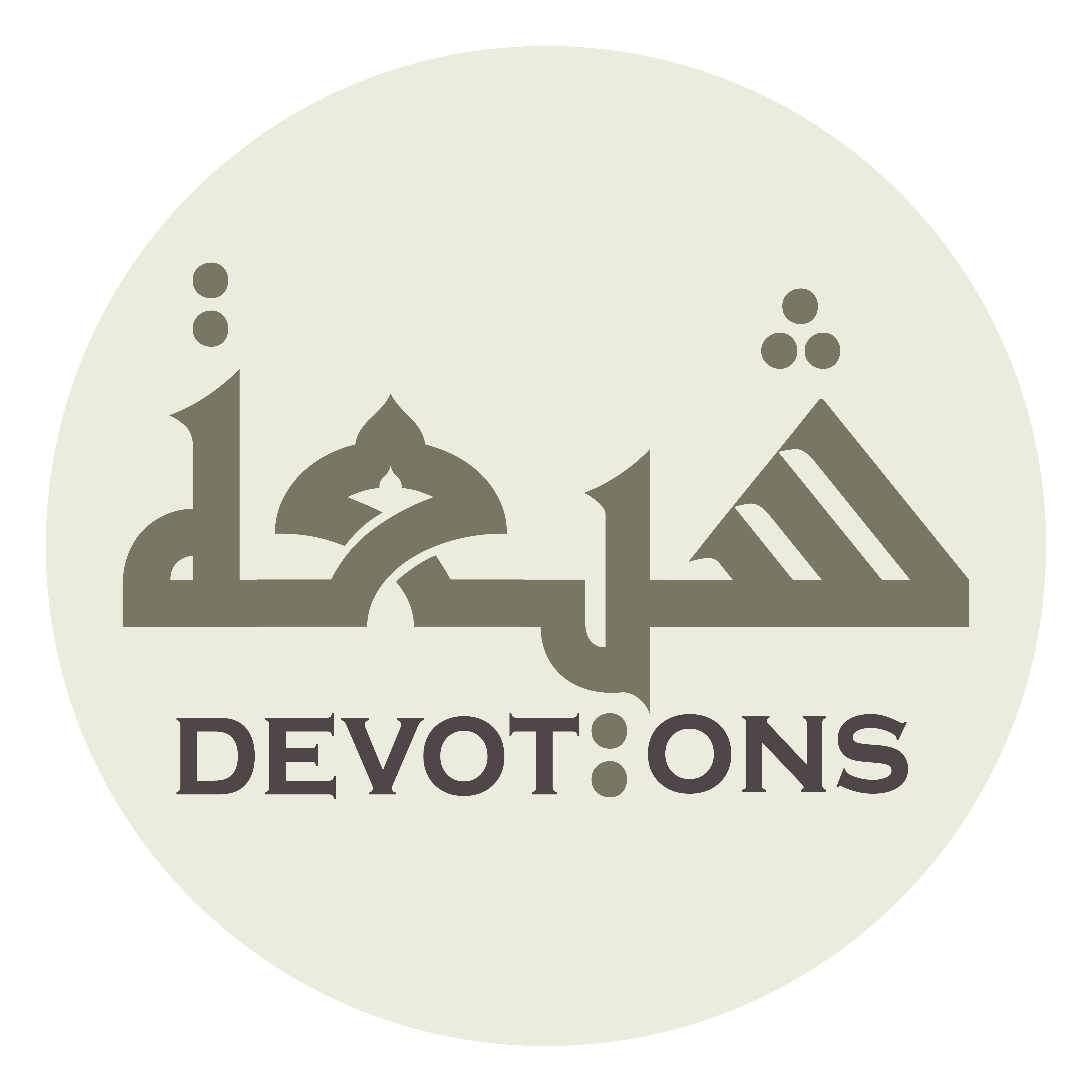 أَيْ رَبِّ جَلِّلْنِيْ بِسِتْرِكَ

ay rabbi jallinī bisitrik

O my Lord! Cover me with Your protective covering
Dua Abu Hamza Thumali
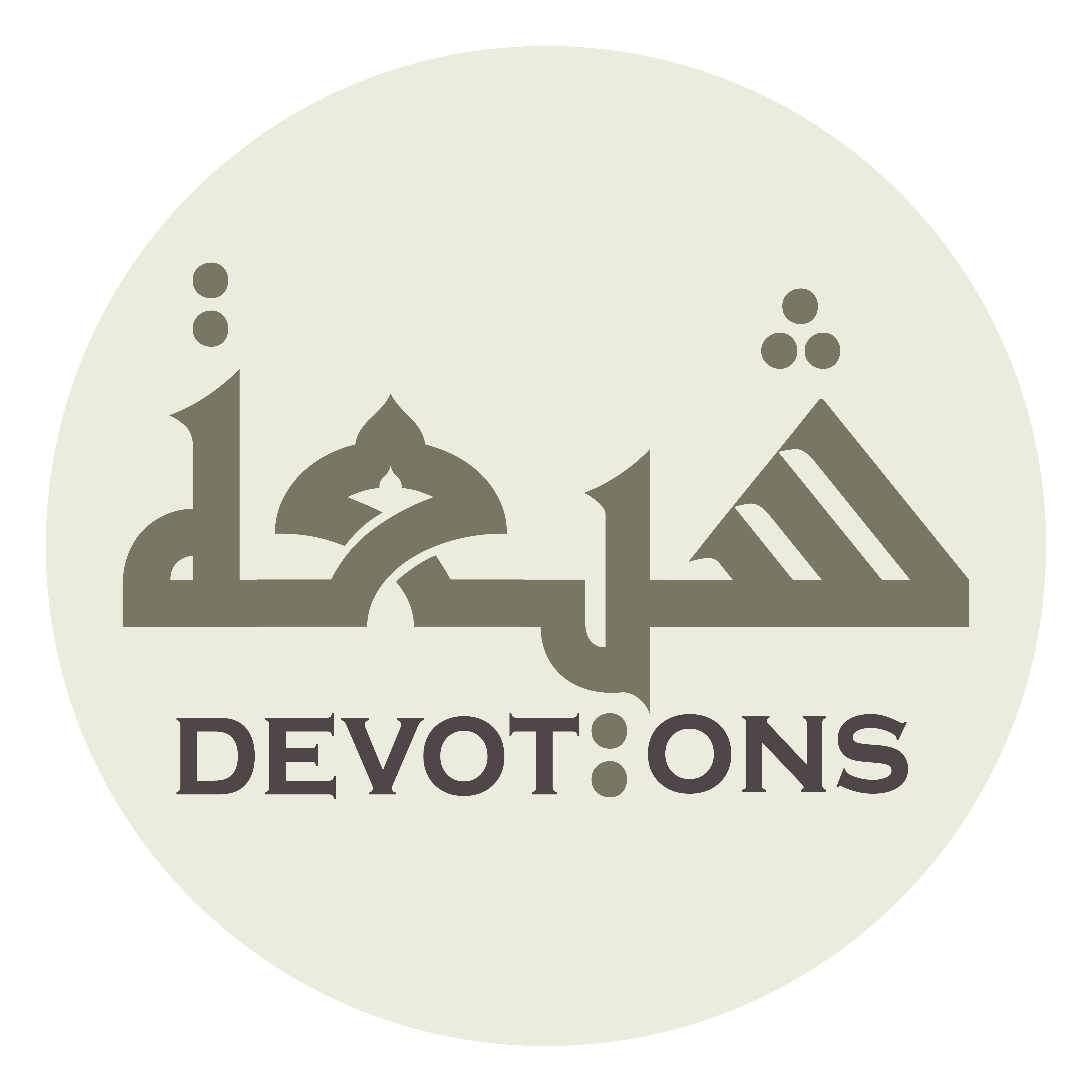 وَاعْفُ عَنْ تَوْبِيخِيْ بِكَرَمِ وَجْهِكَ

wa`fu `an tawbīkhī bikarami wajhik

and overlook reproaching me out of the generosity of Your Face.
Dua Abu Hamza Thumali
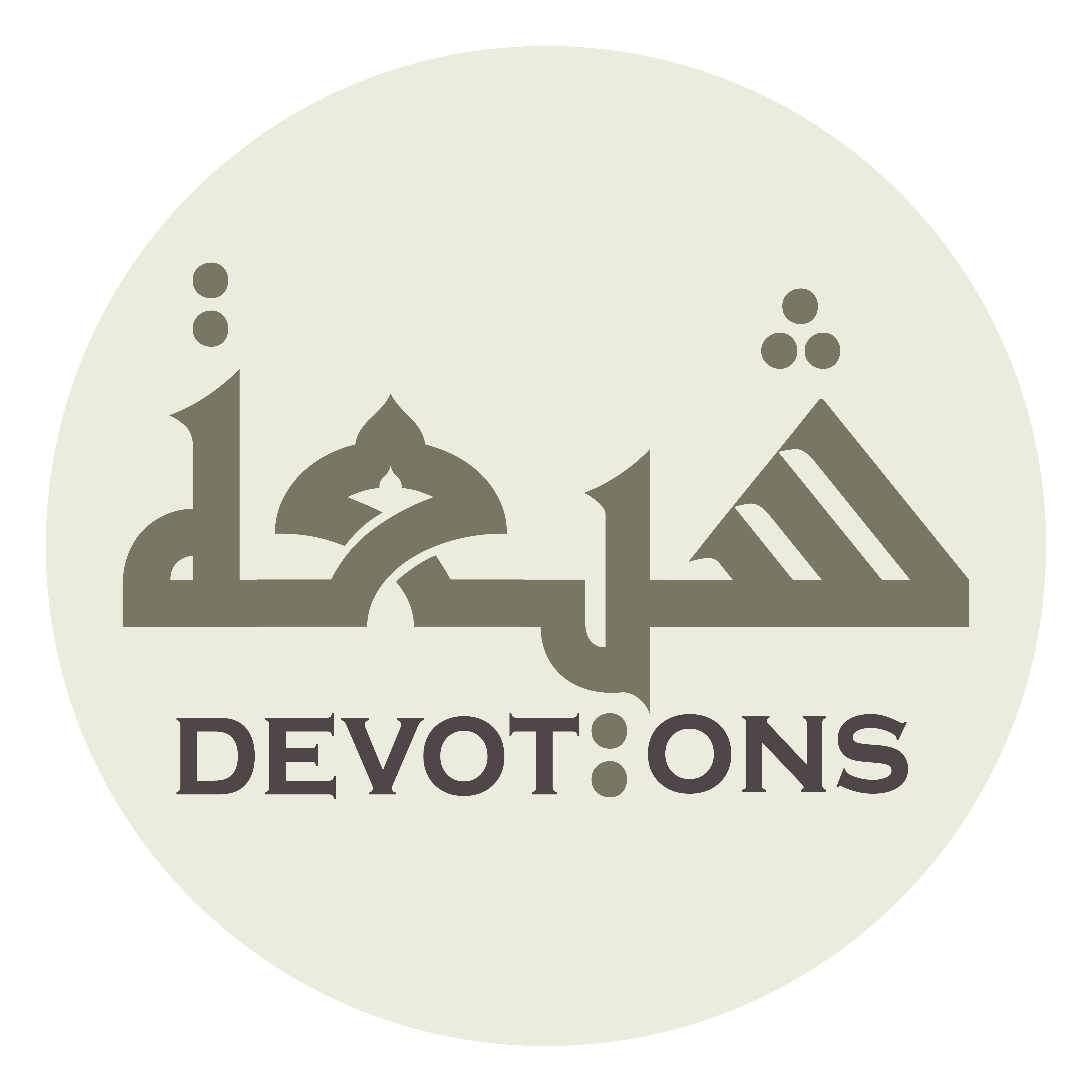 فَلَوِ اطَّلَعَ الْيَوْمَ عَلَى ذَنْبِىْ غَيْرُكَ مَا فَعَلْتُهُ

falawiṭṭala`al yawma `alā dhanbī ghayruka mā fa`altuh

In fact, if anyone other than You has watched me while committing these sins, I may not commit them.
Dua Abu Hamza Thumali
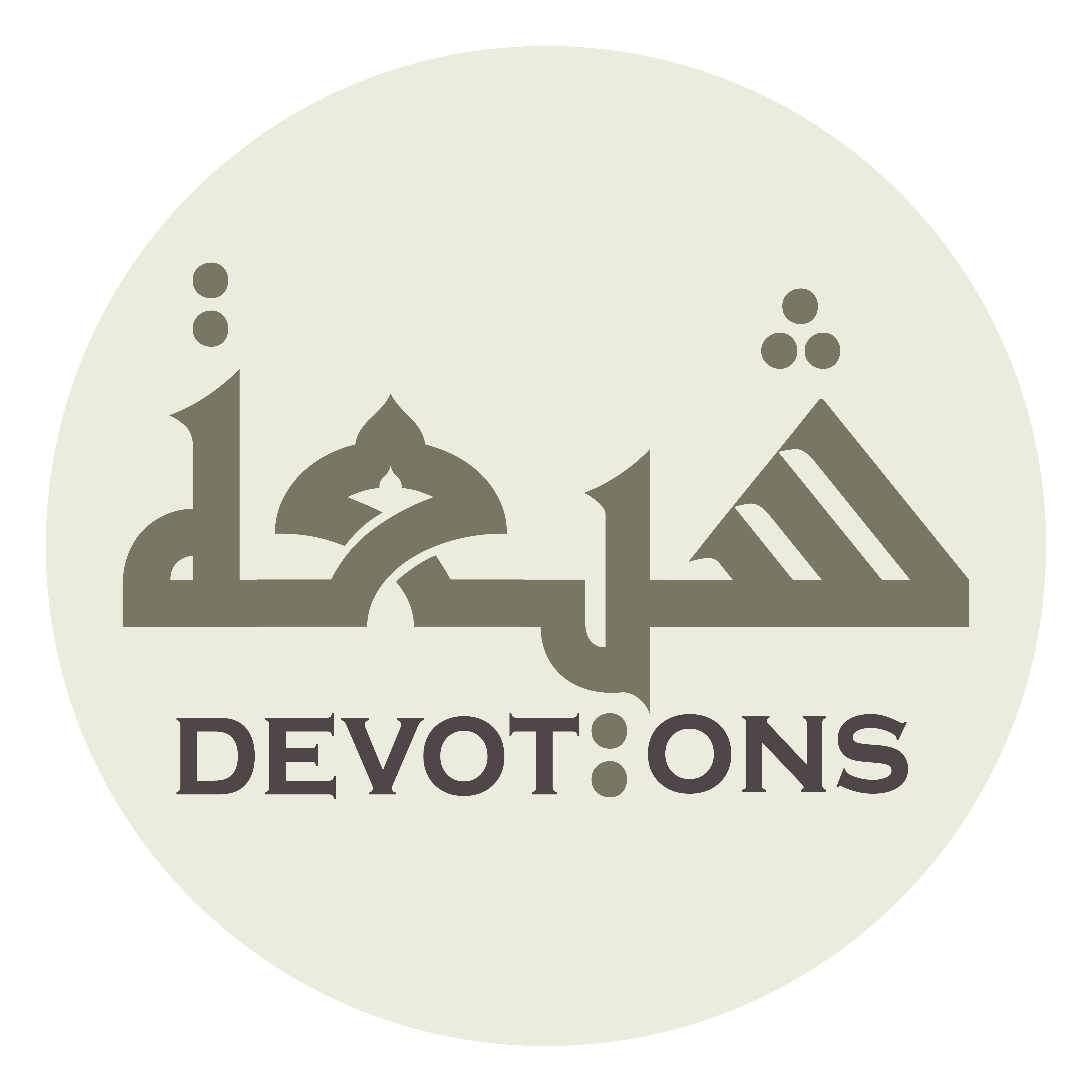 وَلَوْ خِفْتُ تَعْجِيلَ الْعُقُوبَةِ لَاجْتَنَبْتُهُ

walaw khiftu ta`jīlal `uqūbati lajtanabtuh

Had I anticipated immediateness of punishment, I might have avoided doing them.
Dua Abu Hamza Thumali
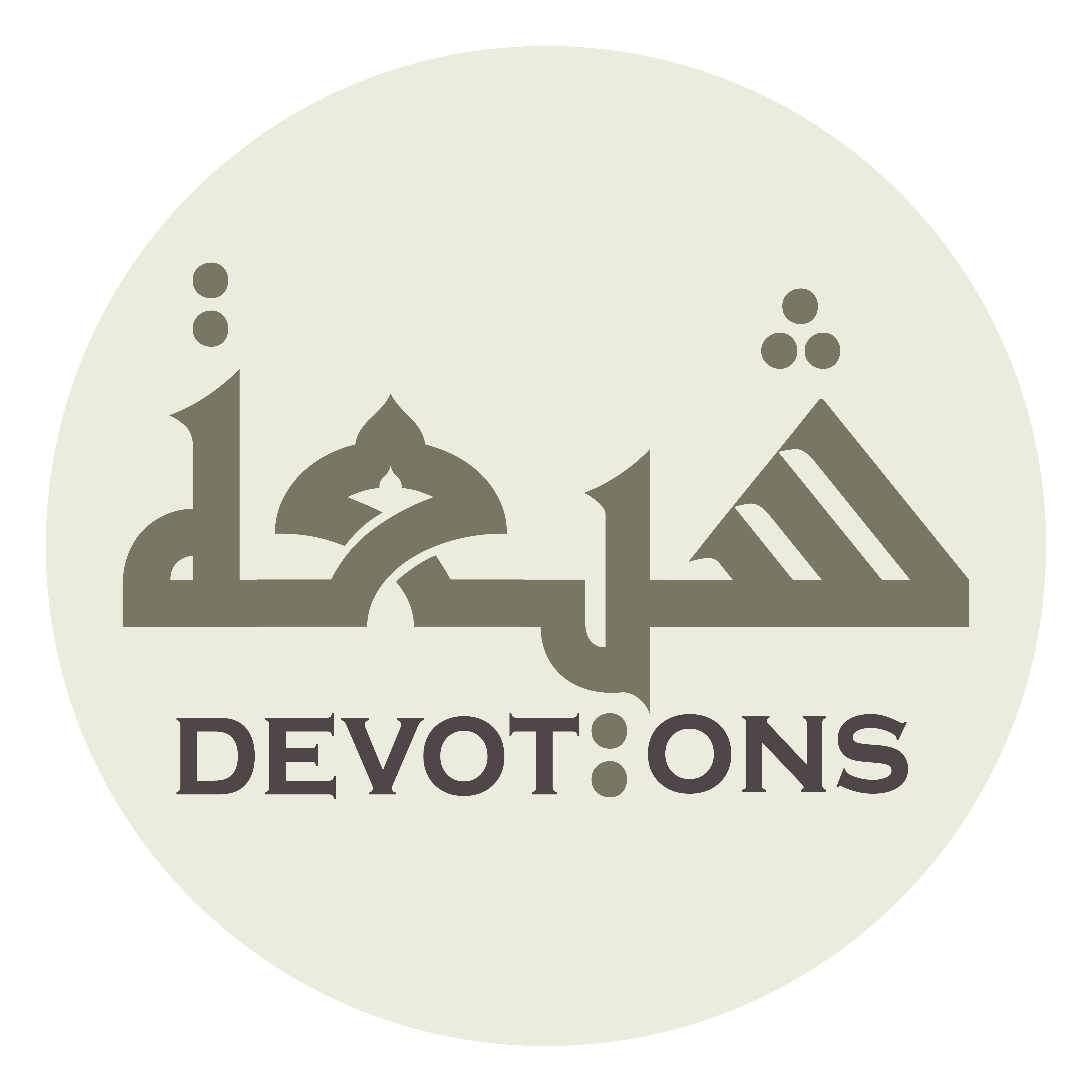 لَا لِأَنَّكَ أَهْوَنُ النَّاظِرِينَ إِلَيَّ

lā li-annaka ahwanun nāẓirīna ilayy

Yet, this does not mean that You are the least important of those who watch over me
Dua Abu Hamza Thumali
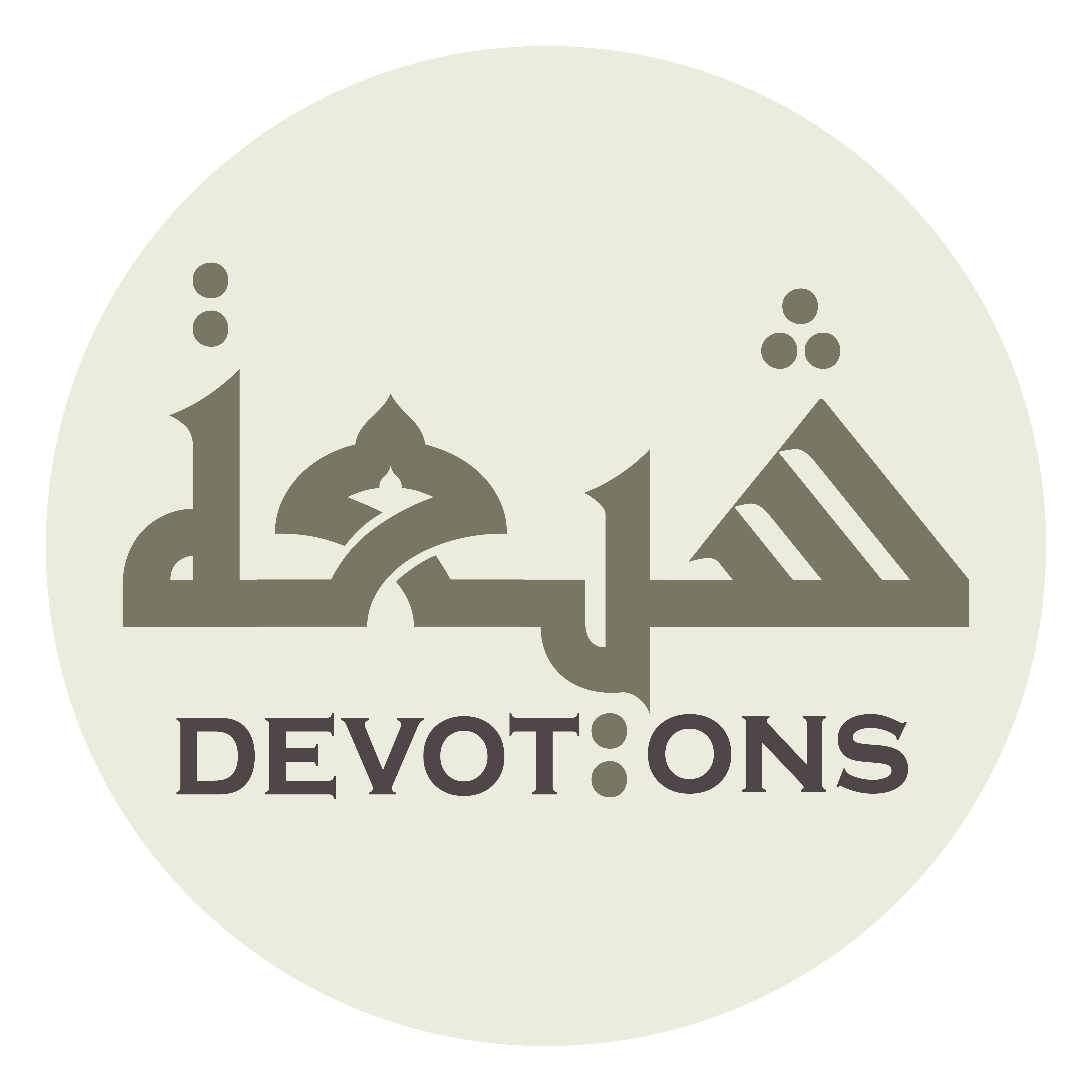 وَأَخَفُّ الْمُطَّلِعِينَ عَلَيَّ

wa-akhafful muṭṭali`īna `alayy

or You are the least weighty of those who observe me.
Dua Abu Hamza Thumali
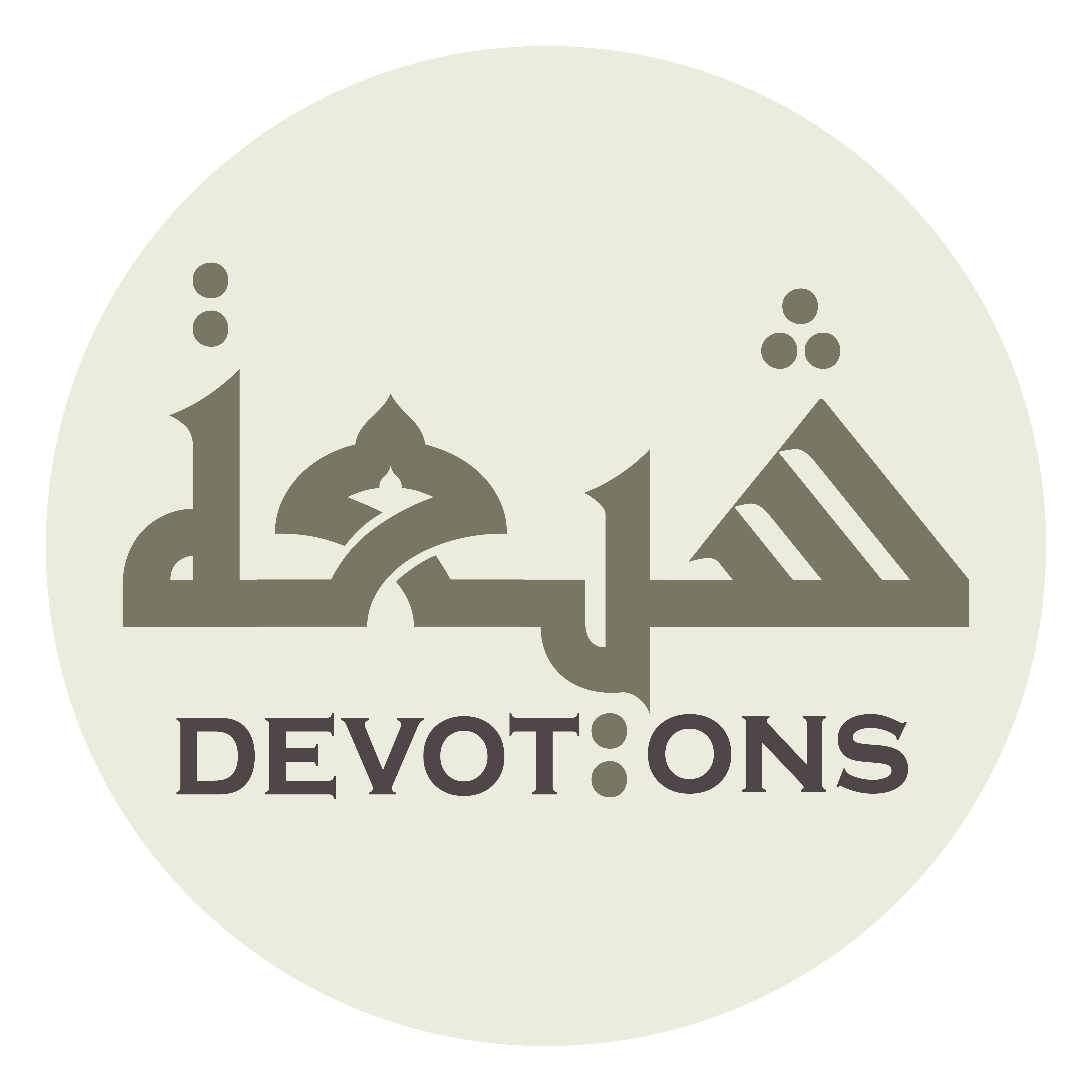 بَلْ لِأَنَّكَ يَا رَبِّ خَيْرُ السَّاتِرِينَ

bal li-annaka yā rabbi khayrus sātirīn

Rather, this is because You, O my Lord, are the best of those who cover up (one’s defects],
Dua Abu Hamza Thumali
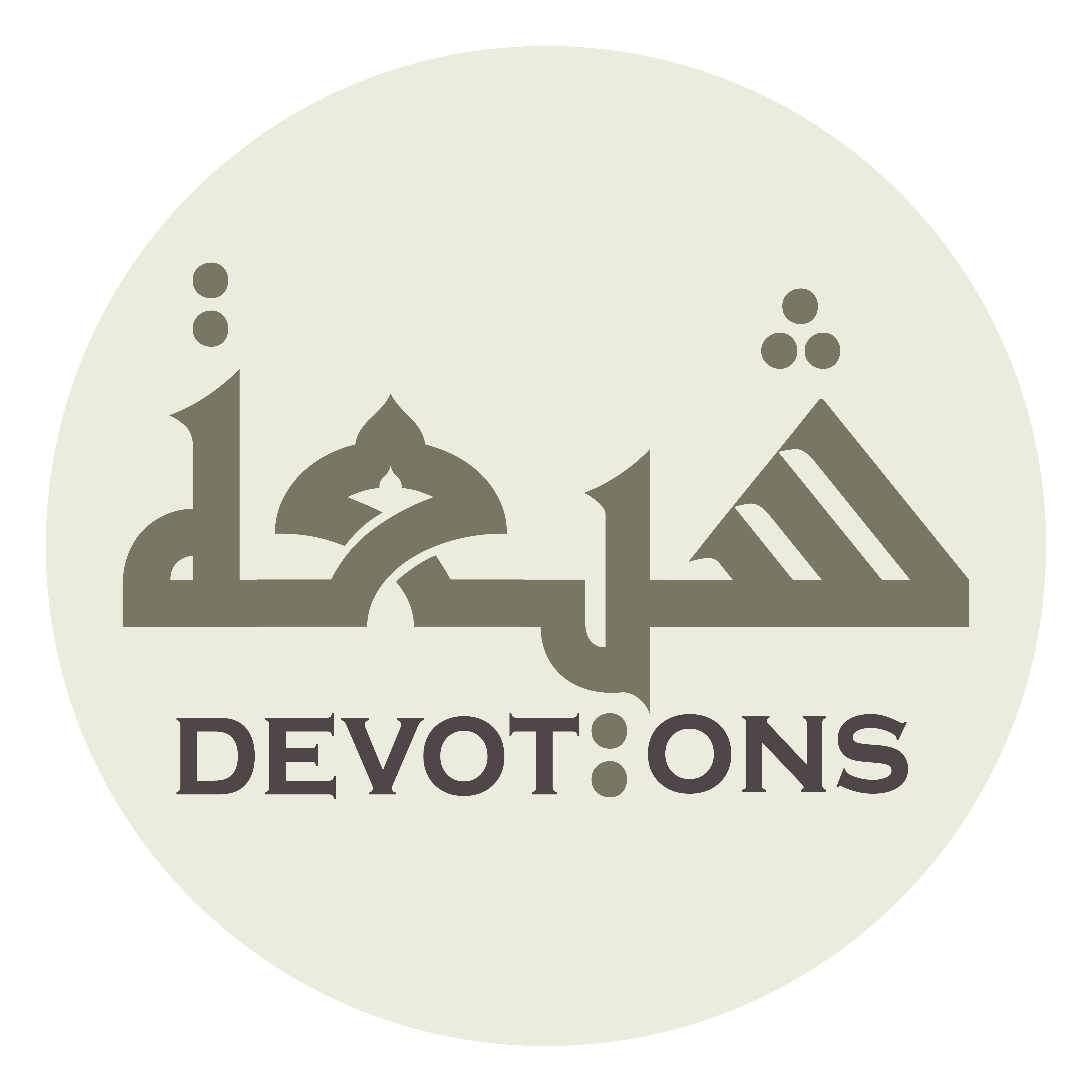 وَأَحْكَمُ الْحَاكِمِيْنَ

wa-aḥkamul ḥākimīn

the wisest of those who judge,
Dua Abu Hamza Thumali
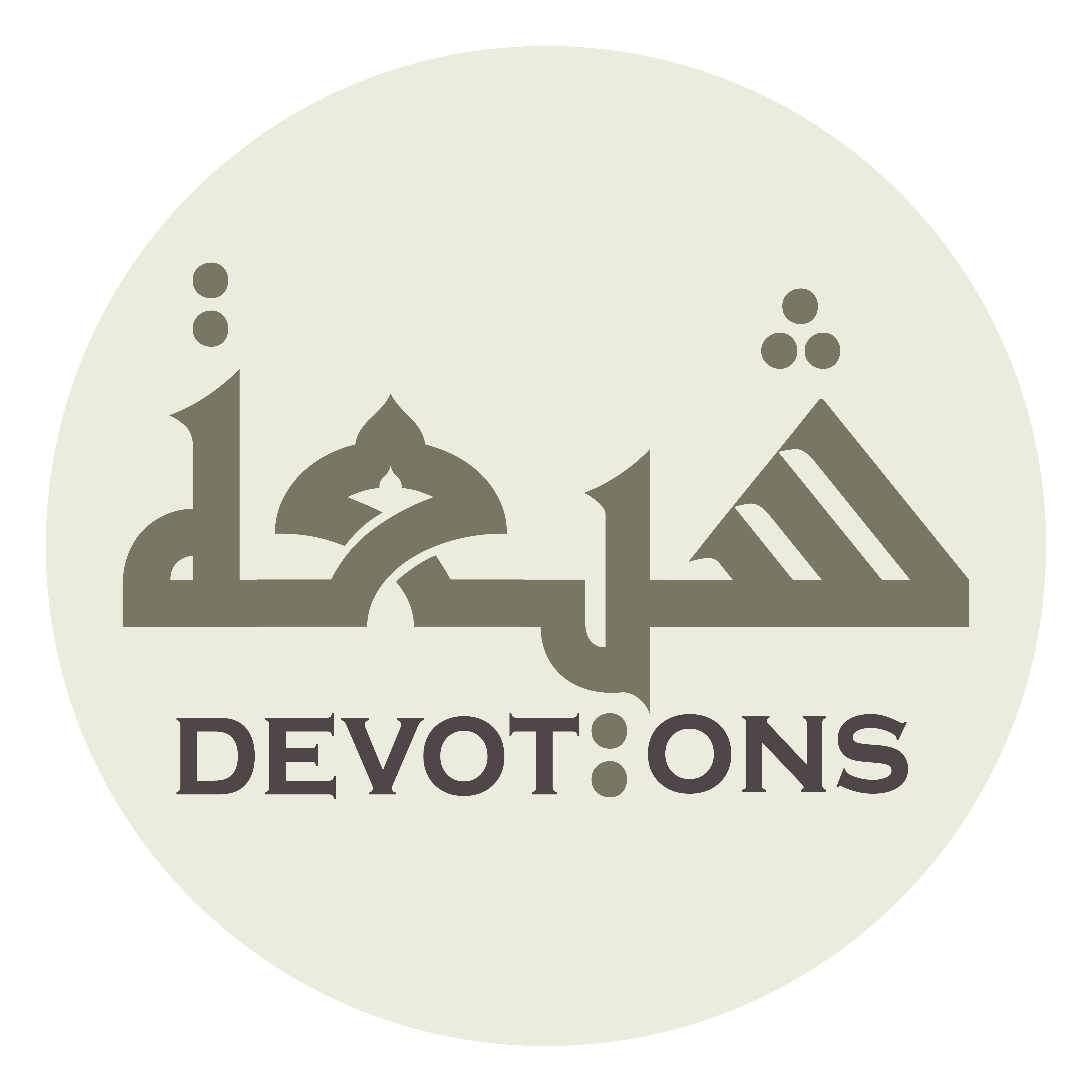 وَأَكْرَمُ الْأَكْرَمِيْنَ

wa-akramul akramīn

the most generous of those who act generously,
Dua Abu Hamza Thumali
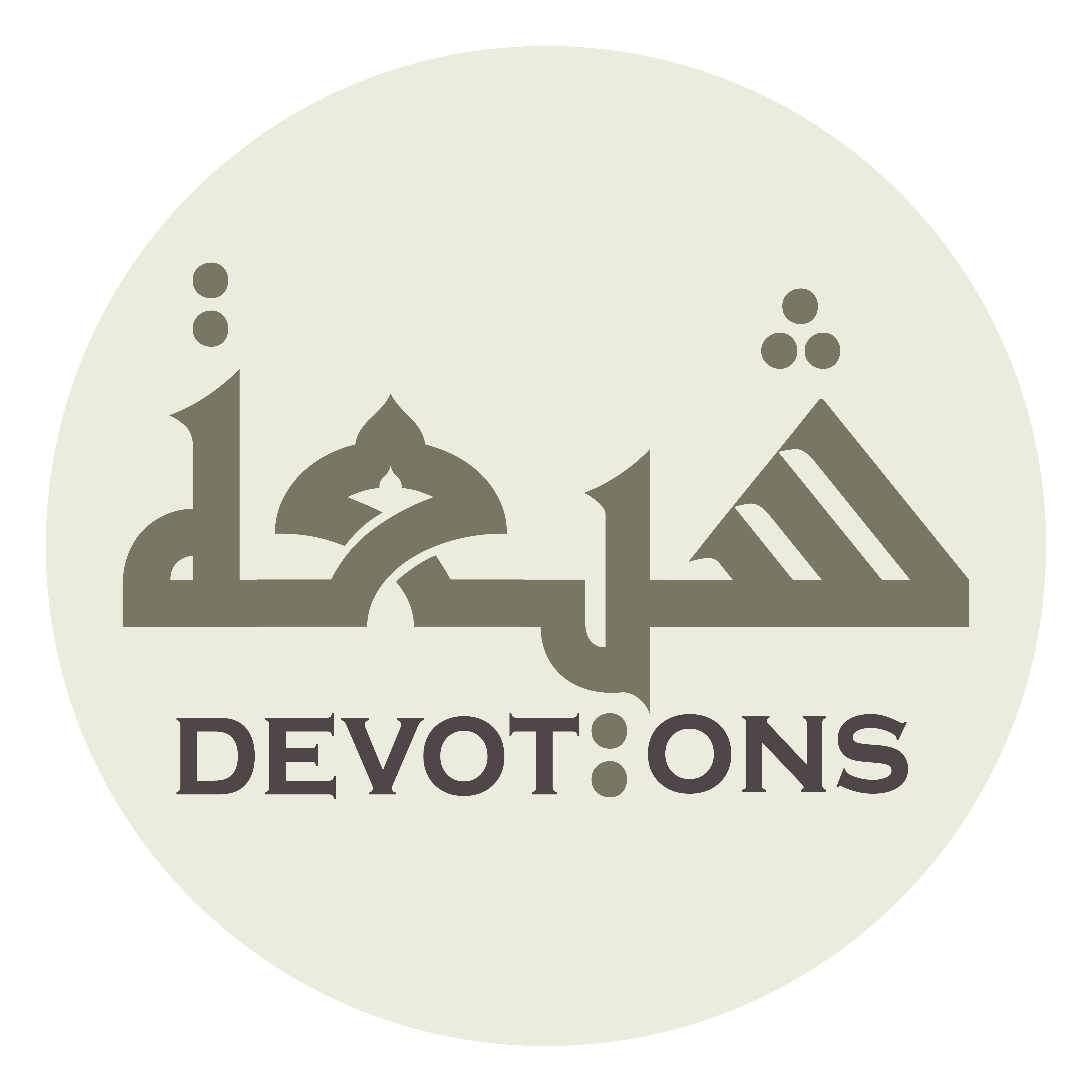 سَتَّارُ الْعُيُوبِ

sattārul `uyūb

the concealer of defects,
Dua Abu Hamza Thumali
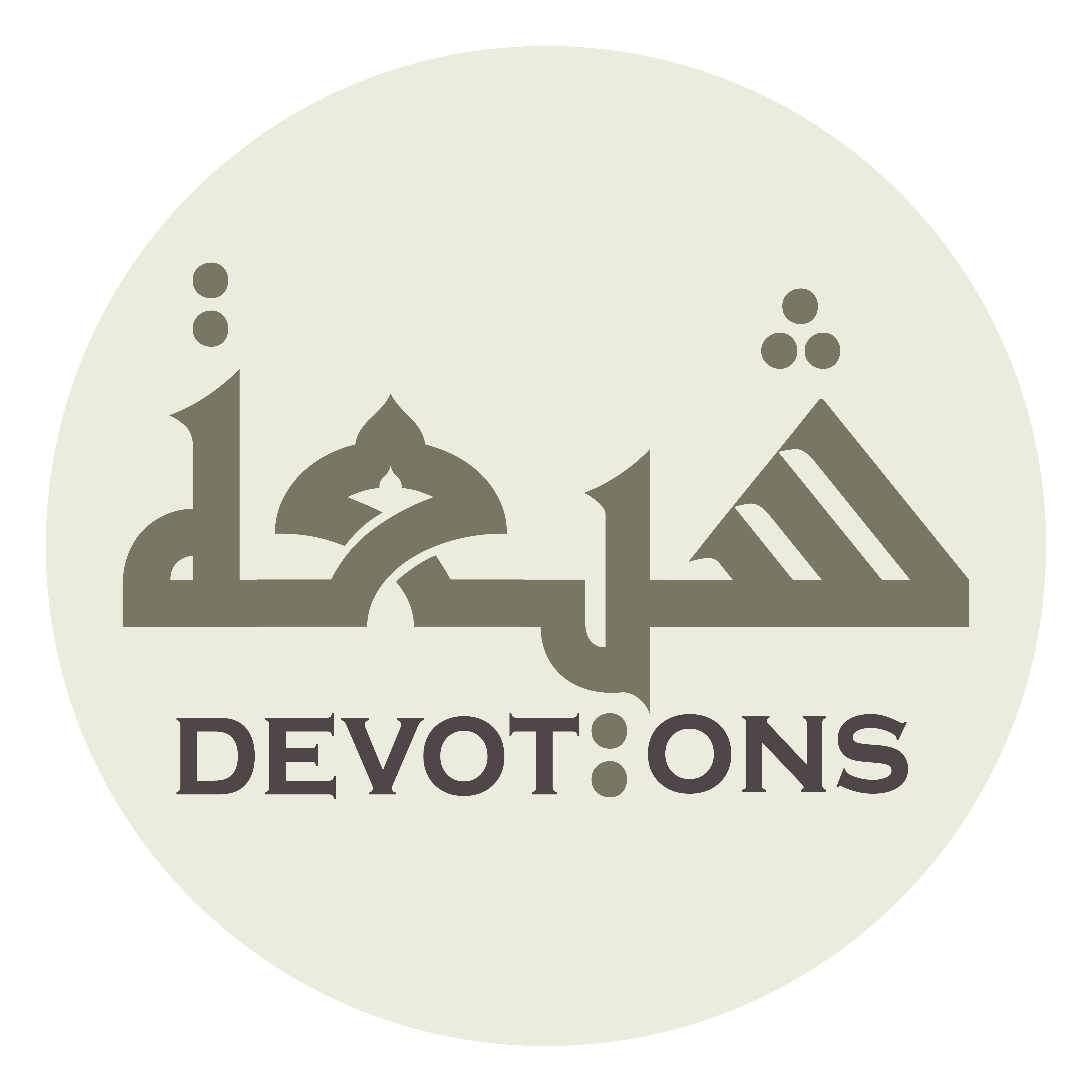 غَفَّارُ الذُّنُوبِ

ghaffārudh dhunūb

the Forgiver of sins,
Dua Abu Hamza Thumali
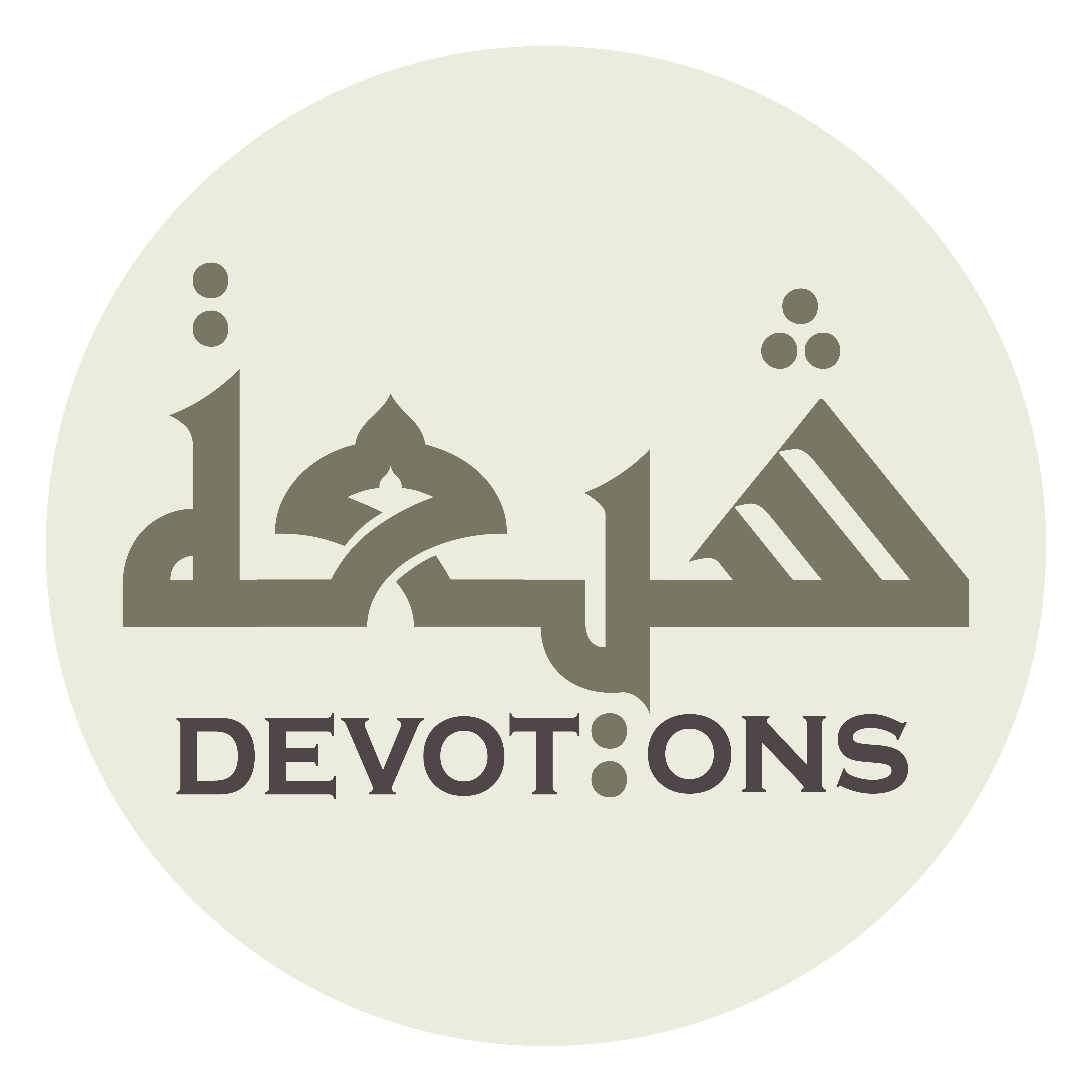 عَلَّامُ الْغُيُوبِ

`allāmul ghuyūb

and the Knower of the unseen.
Dua Abu Hamza Thumali
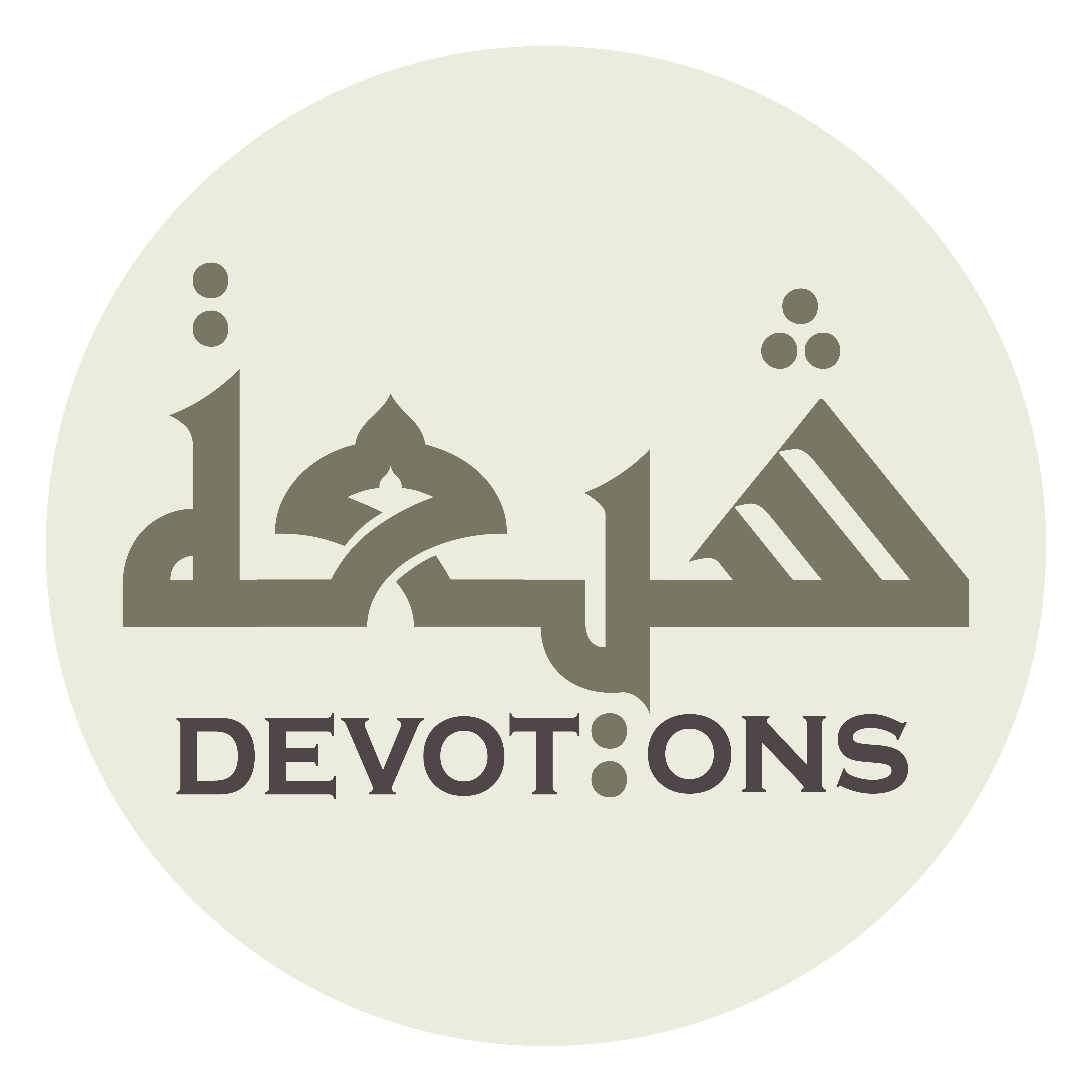 تَسْتُرُ الذَّنْبَ بِكَرَمِكَ

tasturudh dhanba bikaramik

You conceal the defects out of Your liberality
Dua Abu Hamza Thumali
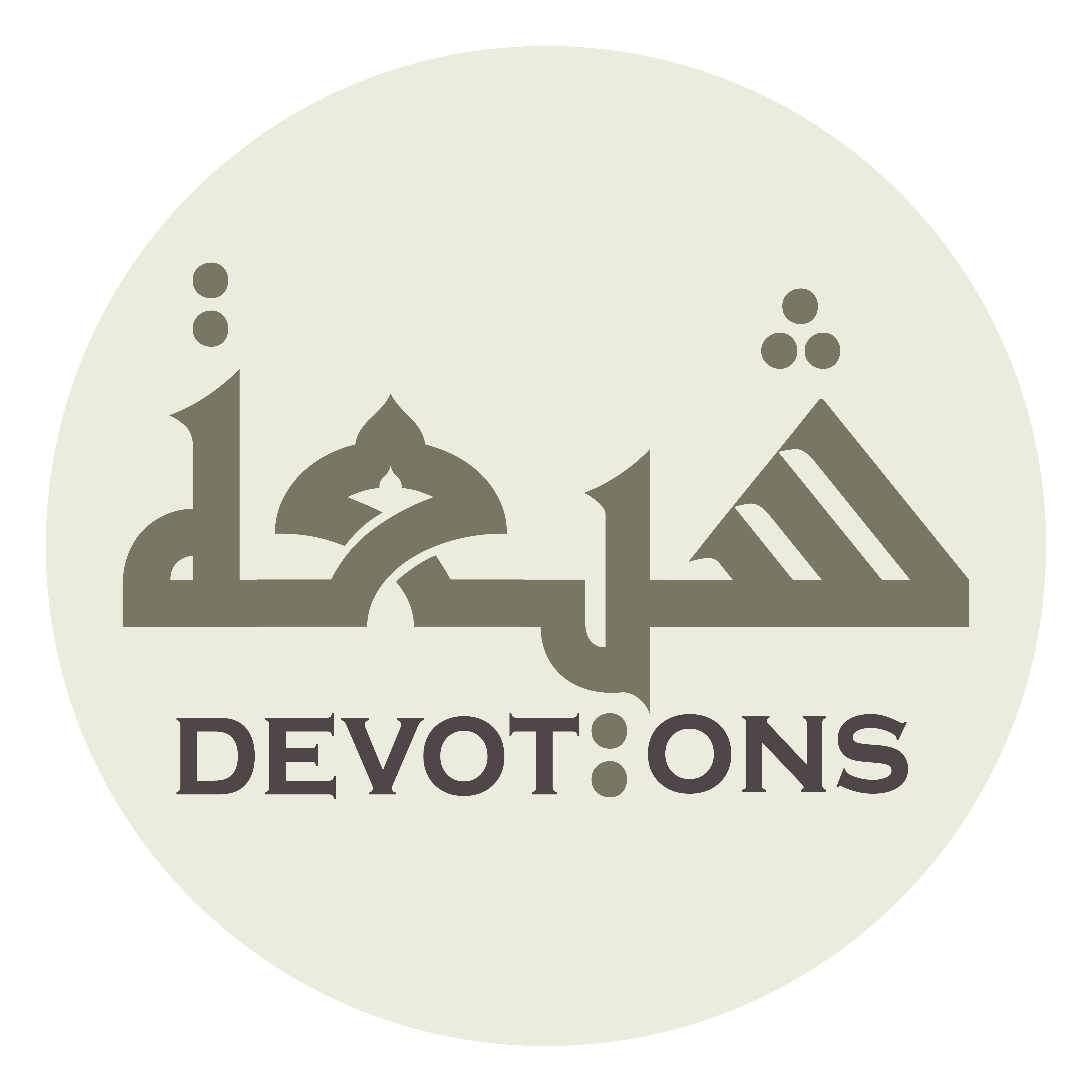 وَتُؤَخِّرُ الْعُقُوبَةَ بِحِلْمِكَ

watu-akhhirul `uqūbata biḥilmik

and put off punishment because of Your forbearance.
Dua Abu Hamza Thumali
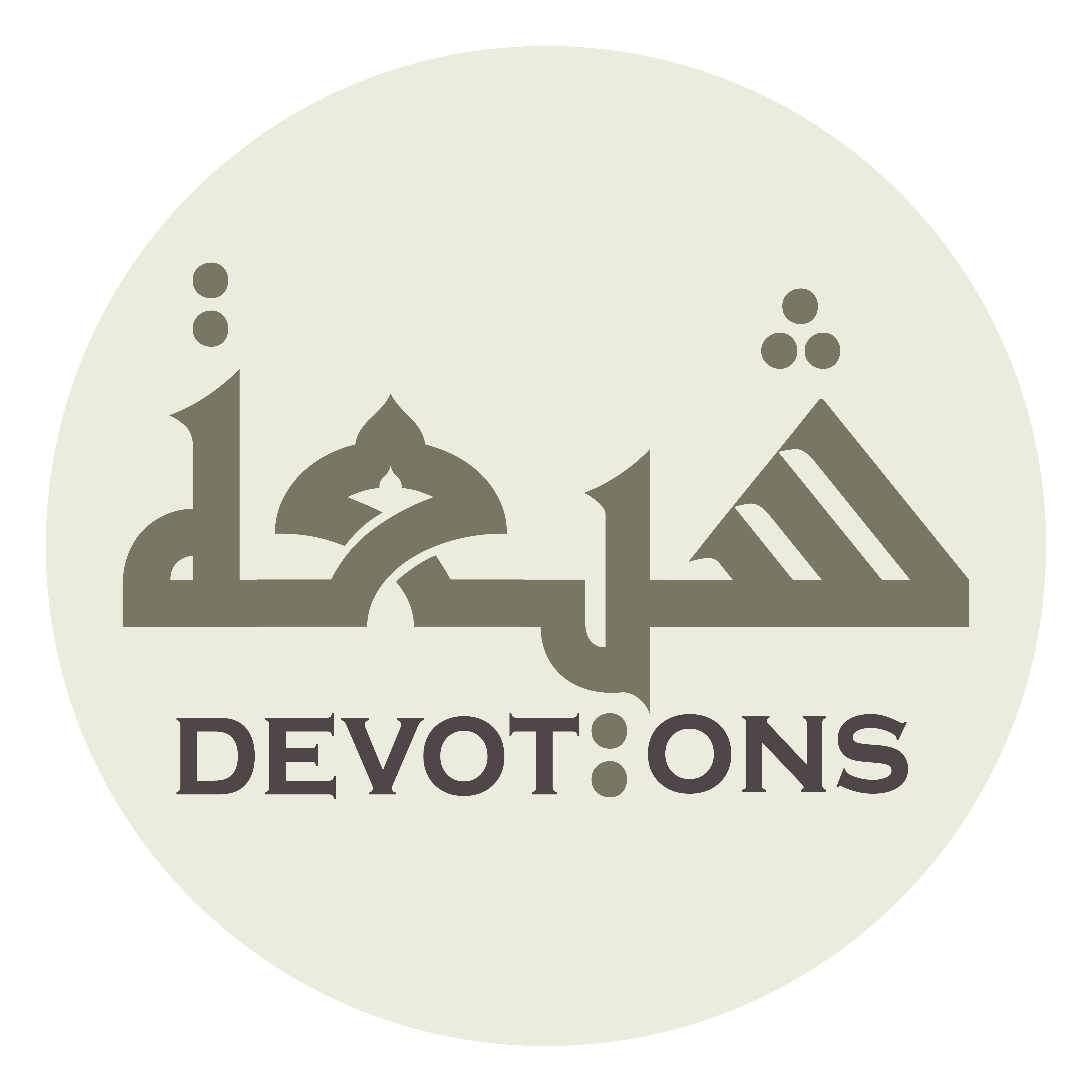 فَلَكَ الْحَمْدُ عَلَى حِلْمِكَ بَعْدَ عِلْمِكَ

falakal ḥamdu `alā ḥilmika ba`da `ilmik

Hence, all praise be to You, for You act tolerably although You have full knowledge
Dua Abu Hamza Thumali
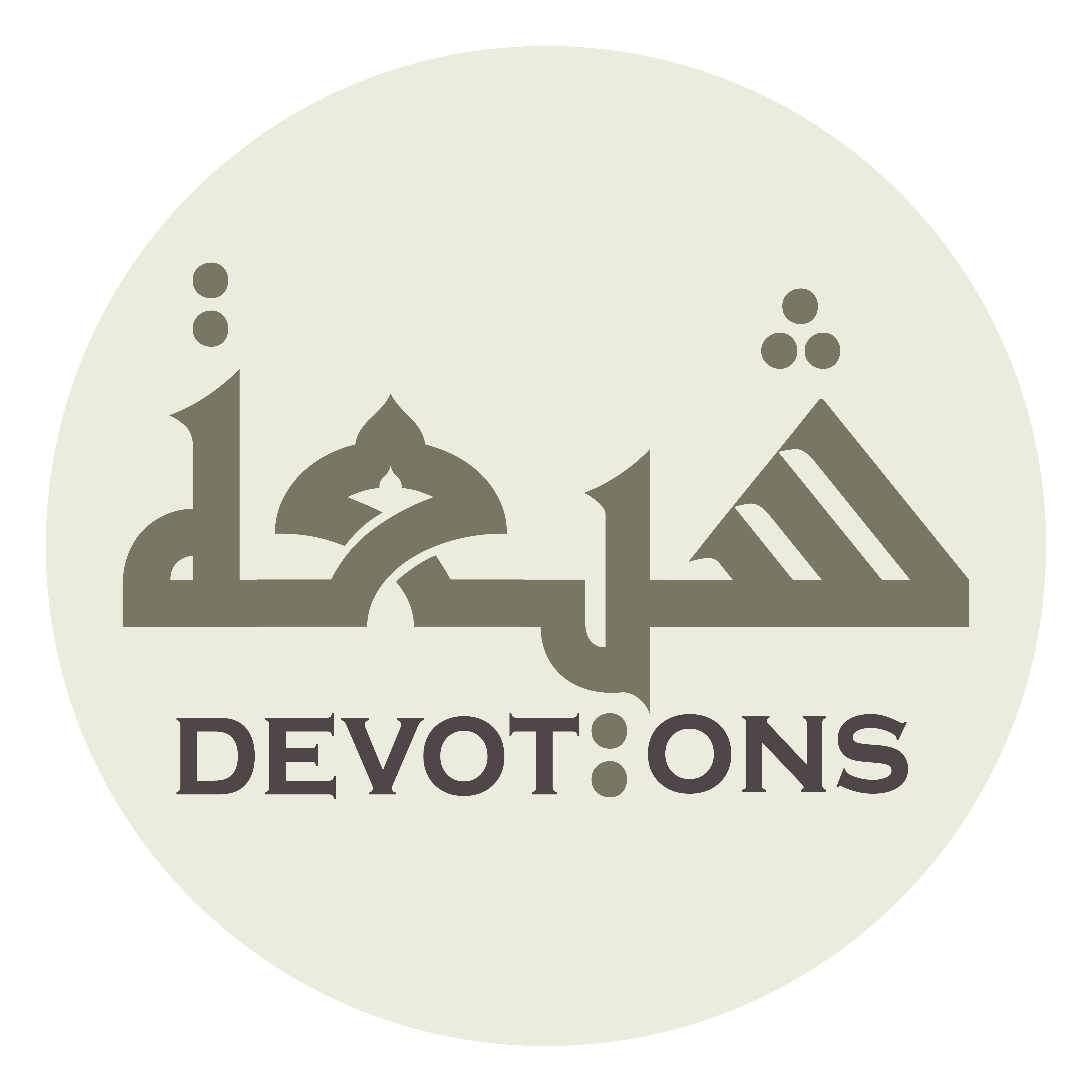 وَعَلَى عَفْوِكَ بَعْدَ قُدْرَتِكَ

wa`alā `afwika ba`da qudratik

and for Your pardon even though You have the absolute authority.
Dua Abu Hamza Thumali
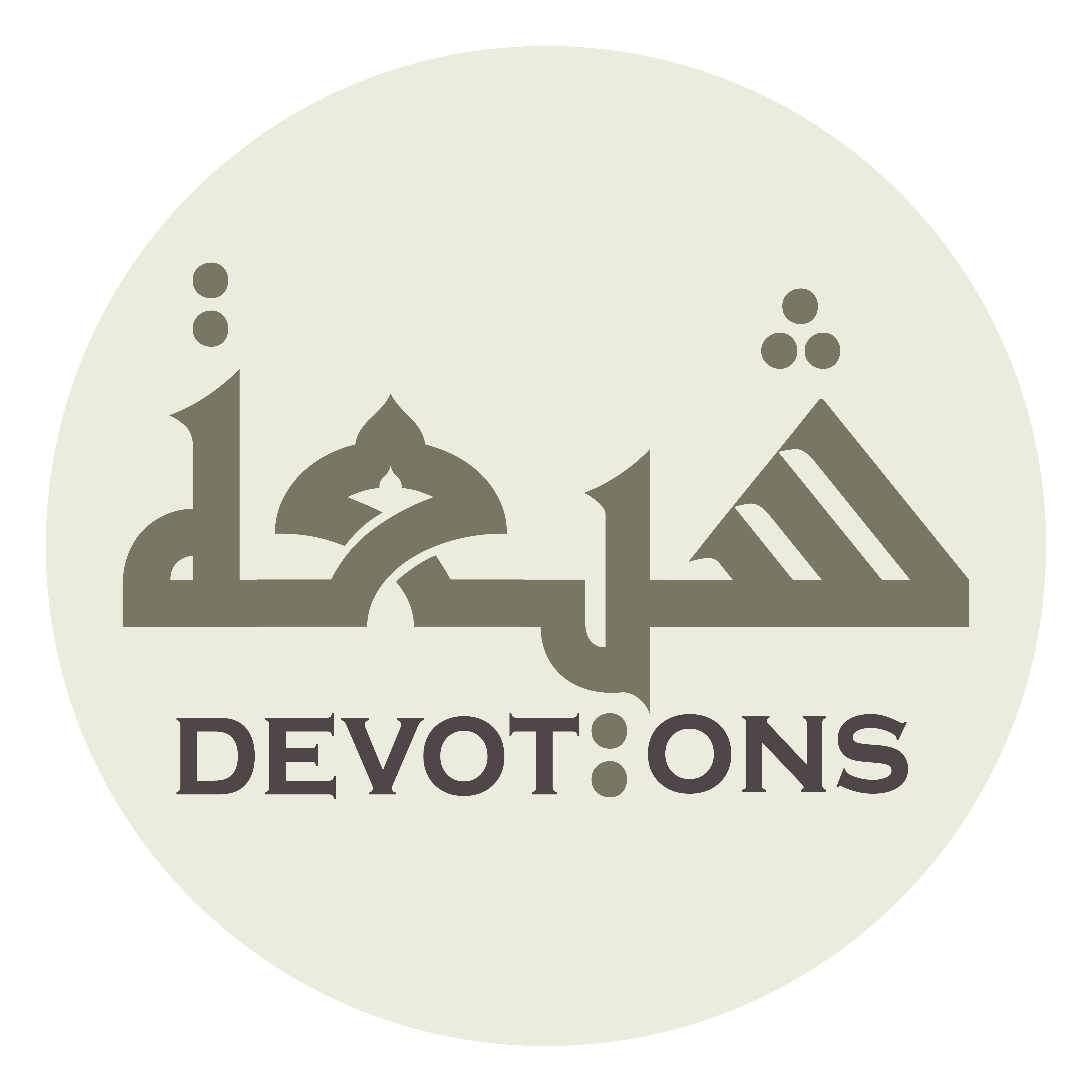 وَيَحْمِلُنِيْ وَيُجَرِّئُنِيْ عَلَى مَعْصِيَتِكَ حِلْمُكَ عَنِّي

wayaḥmilunī wayujarri-unī `alā ma`ṣiyatika ḥilmuka `annī

It is Your forbearance with me that gives me latitude and makes me dare to break Your laws.
Dua Abu Hamza Thumali
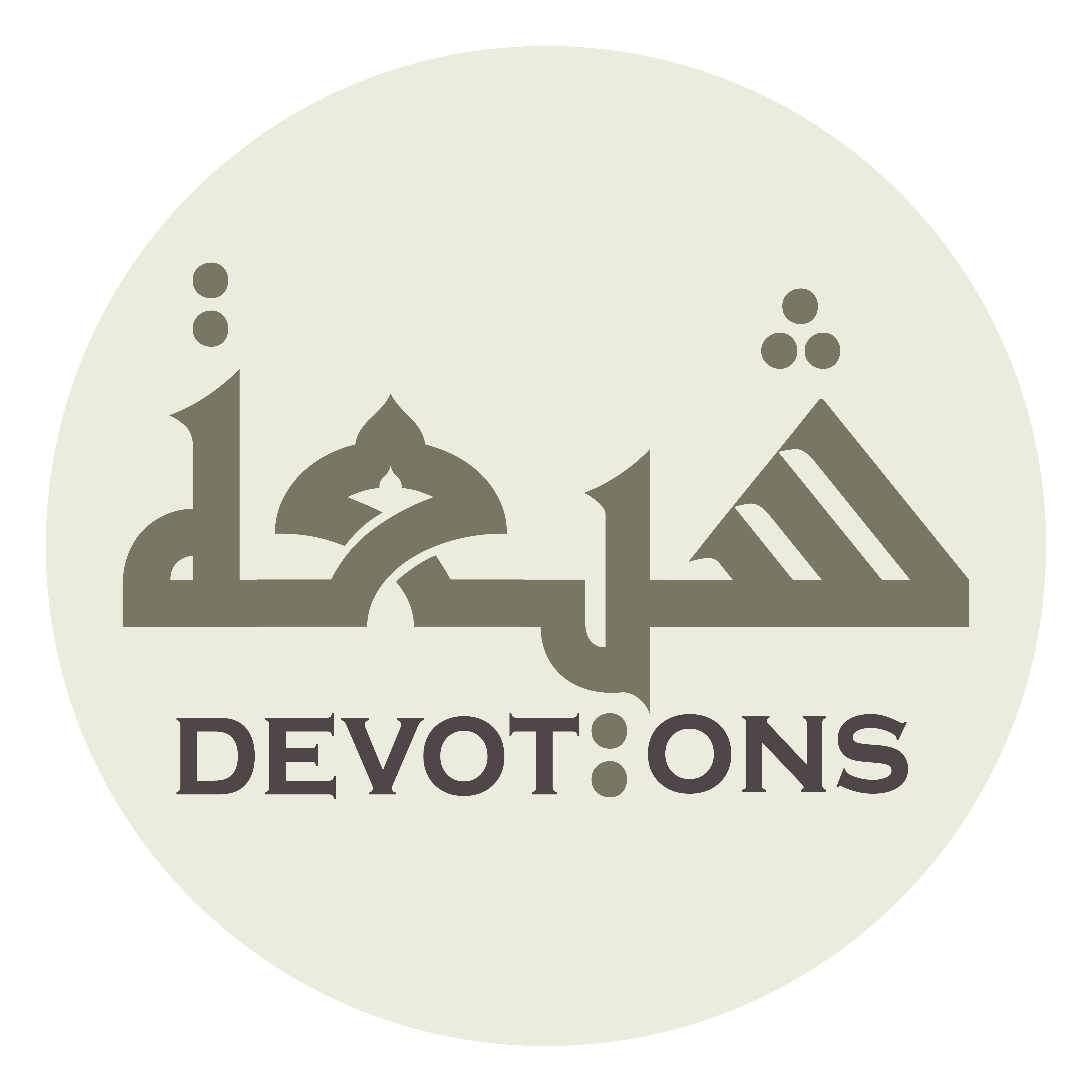 وَيَدْعُونِيْ إِلٰى قِلَّةِ الْحَيَاءِ سِتْرُكَ عَلَيَّ

wayad`ūnī ilā qillatil ḥayā-i sitruka `alayy

It is Your concealing my faults that makes me act shamelessly before You.
Dua Abu Hamza Thumali
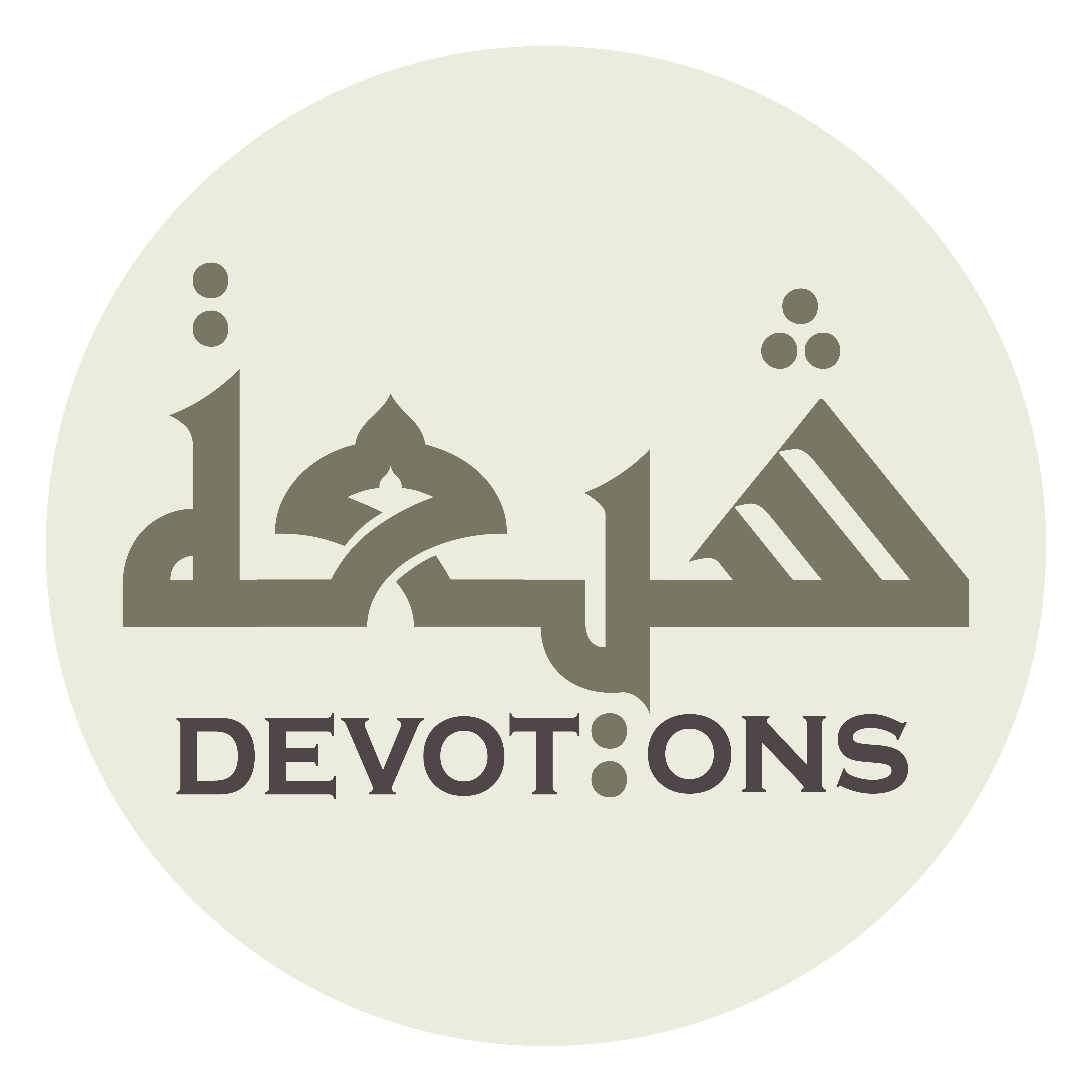 وَيُسْرِعُنِيْ إِلٰى التَّوَثُّبِ عَلَى مَحَارِمِكَ مَعْرِفَتِيْ بِسَعَةِ رَحْمَتِكَ وَعَظِيمِ عَفْوِكَ

wayusri`unī ilat tawathhubi `alā maḥārimika ma`rifatī bisa`ati raḥmatika wa`aẓīmi `afwik

It is my acquaintance with the broadness of Your mercy and the magnitude of Your pardon that make me hurry to violate that which You have deemed forbidden.
Dua Abu Hamza Thumali
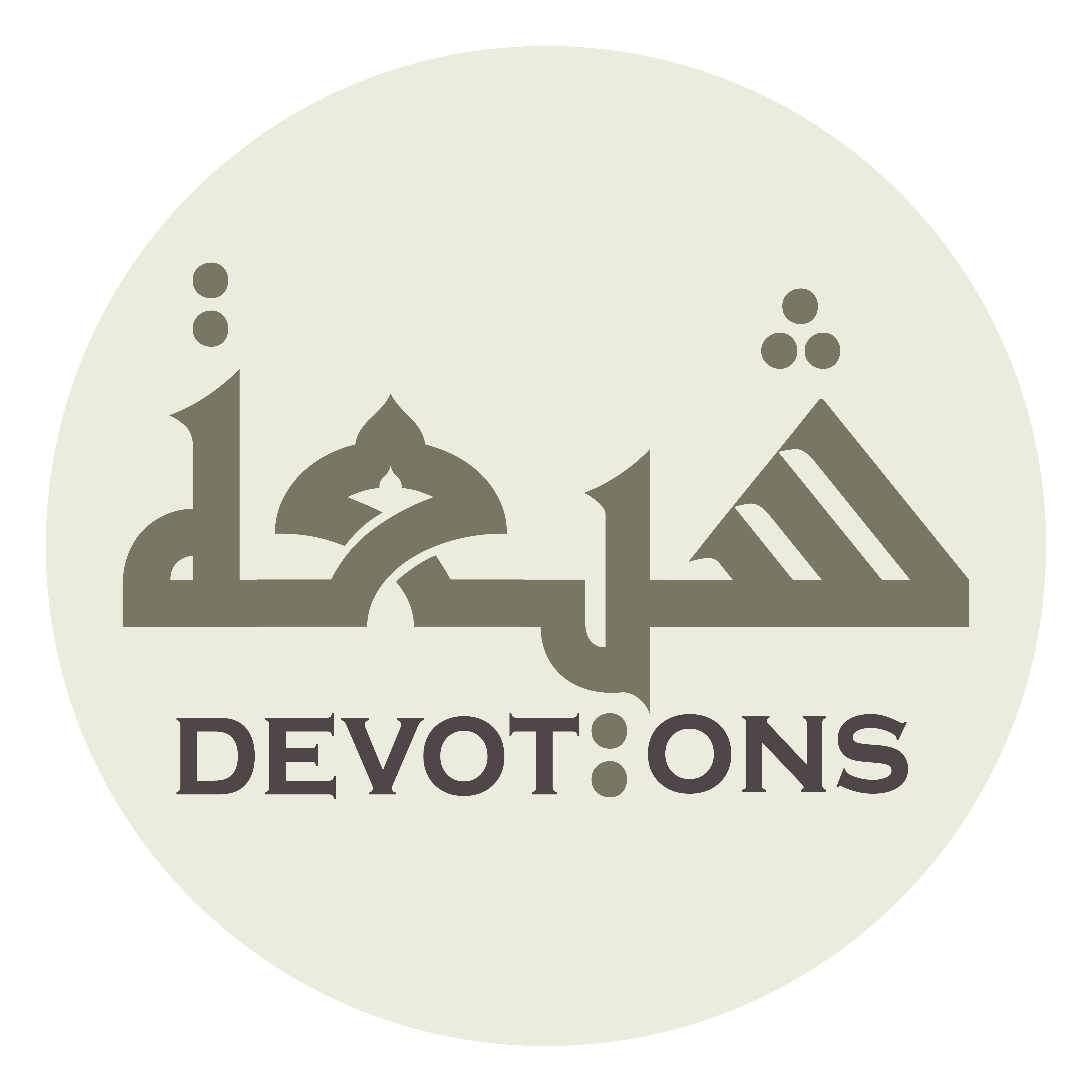 يَا حَلِيمُ يَا كَرِيمُ

yā ḥalīmu yā karīm

O Indulgent! O Compassionate!
Dua Abu Hamza Thumali
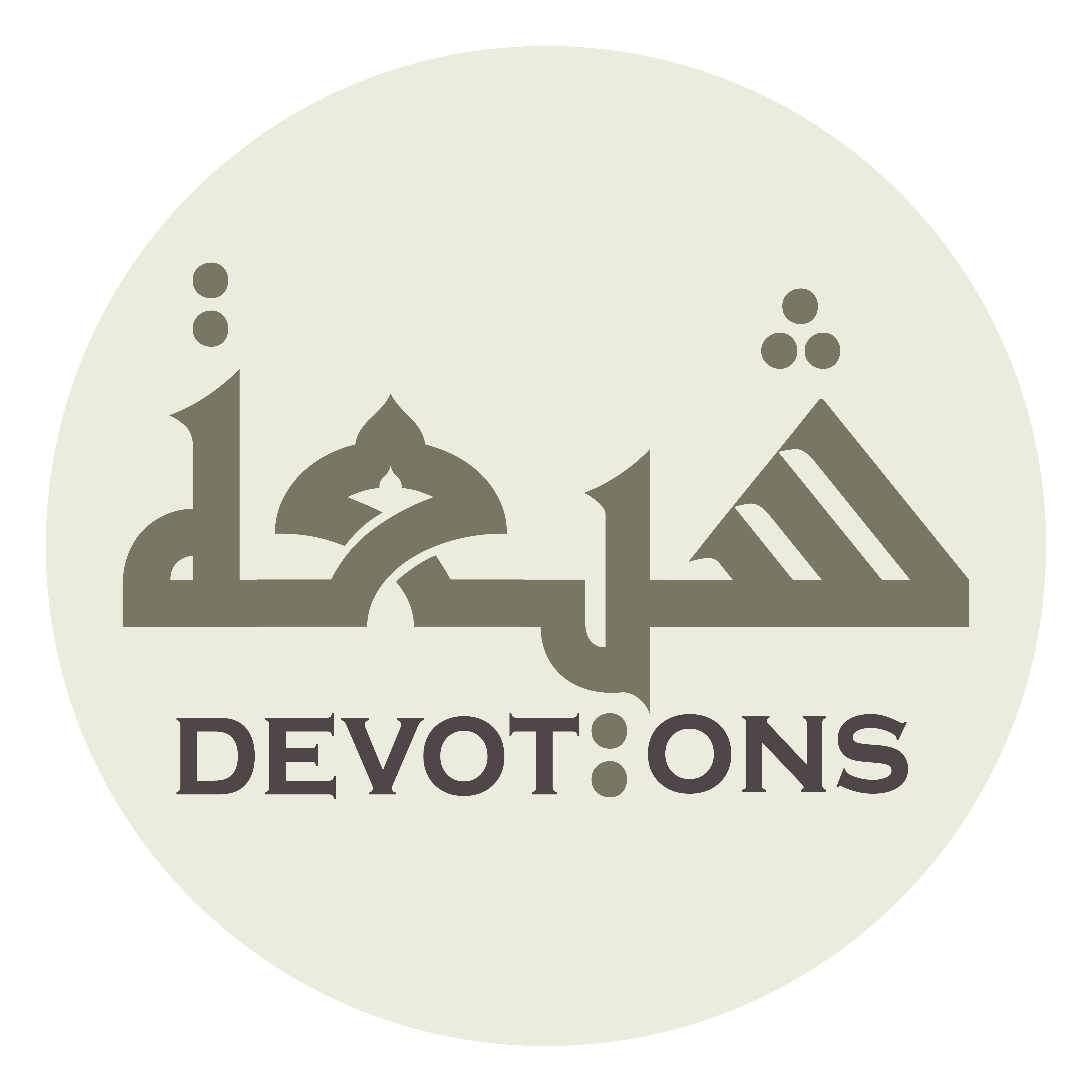 يَا حَيُّ يَا قَيُّومُ

yā ḥayyu yā qayyūm

O Ever-living! O Self-subsistent!
Dua Abu Hamza Thumali
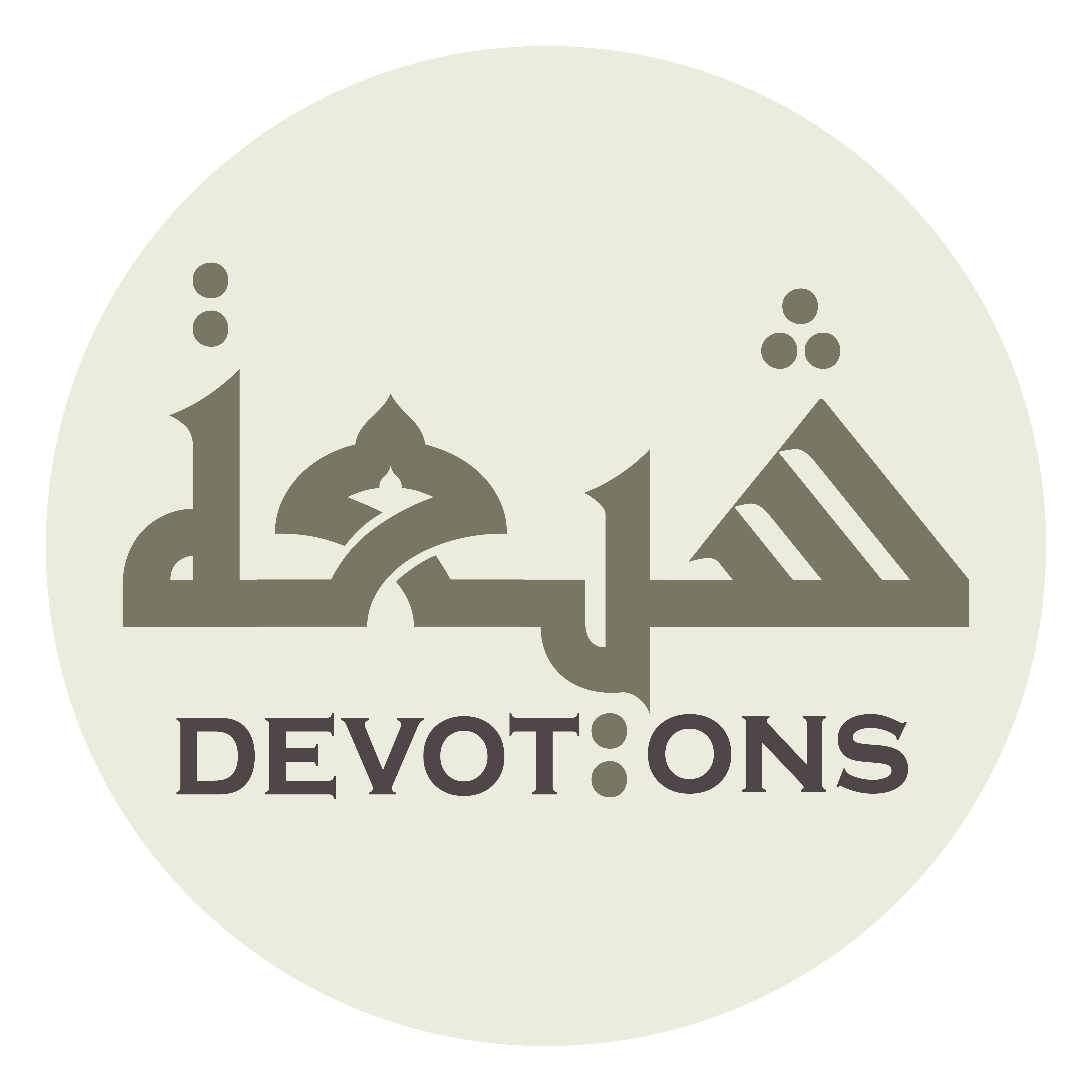 يَا غَافِرَ الذَّنْبِ

yā ghāfiradh dhanb

O Forgiver of sins!
Dua Abu Hamza Thumali
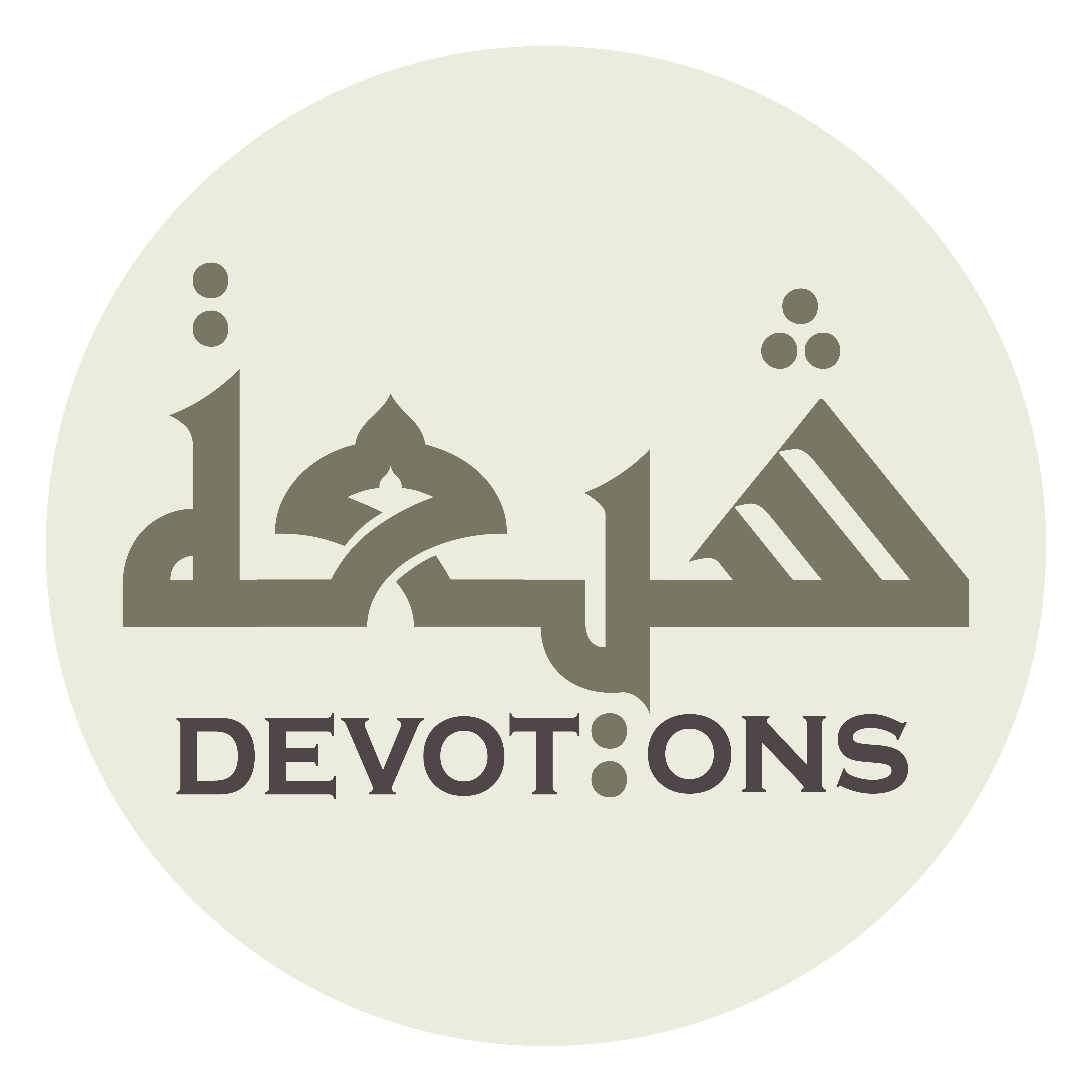 يَا قَابِلَ التَّوْبِ

yā qābilat tawb

O Accepter of repentance!
Dua Abu Hamza Thumali
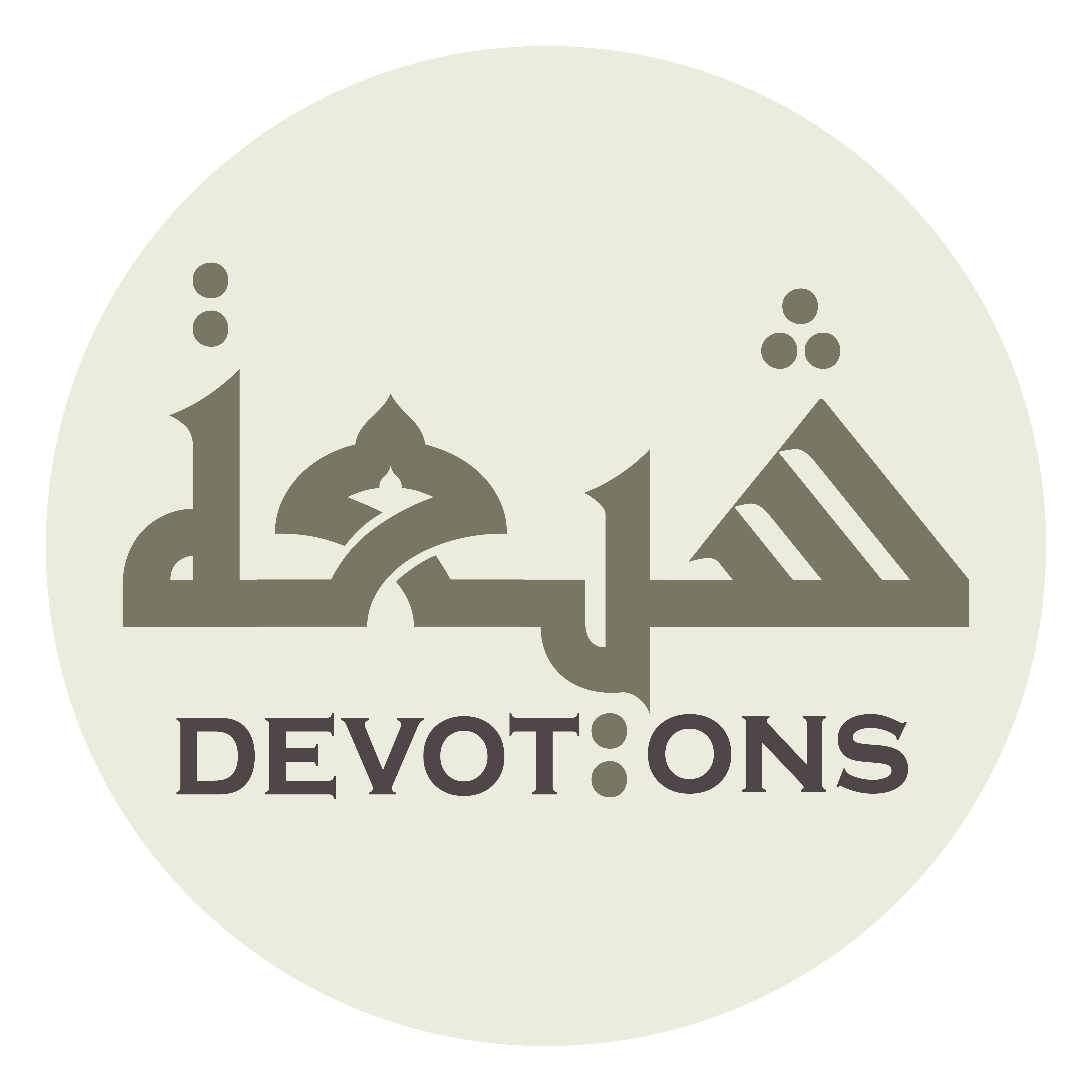 يَا عَظِيمَ الْمَنِّ

yā `aẓīmal mann

O Owner of matchless bounties!
Dua Abu Hamza Thumali
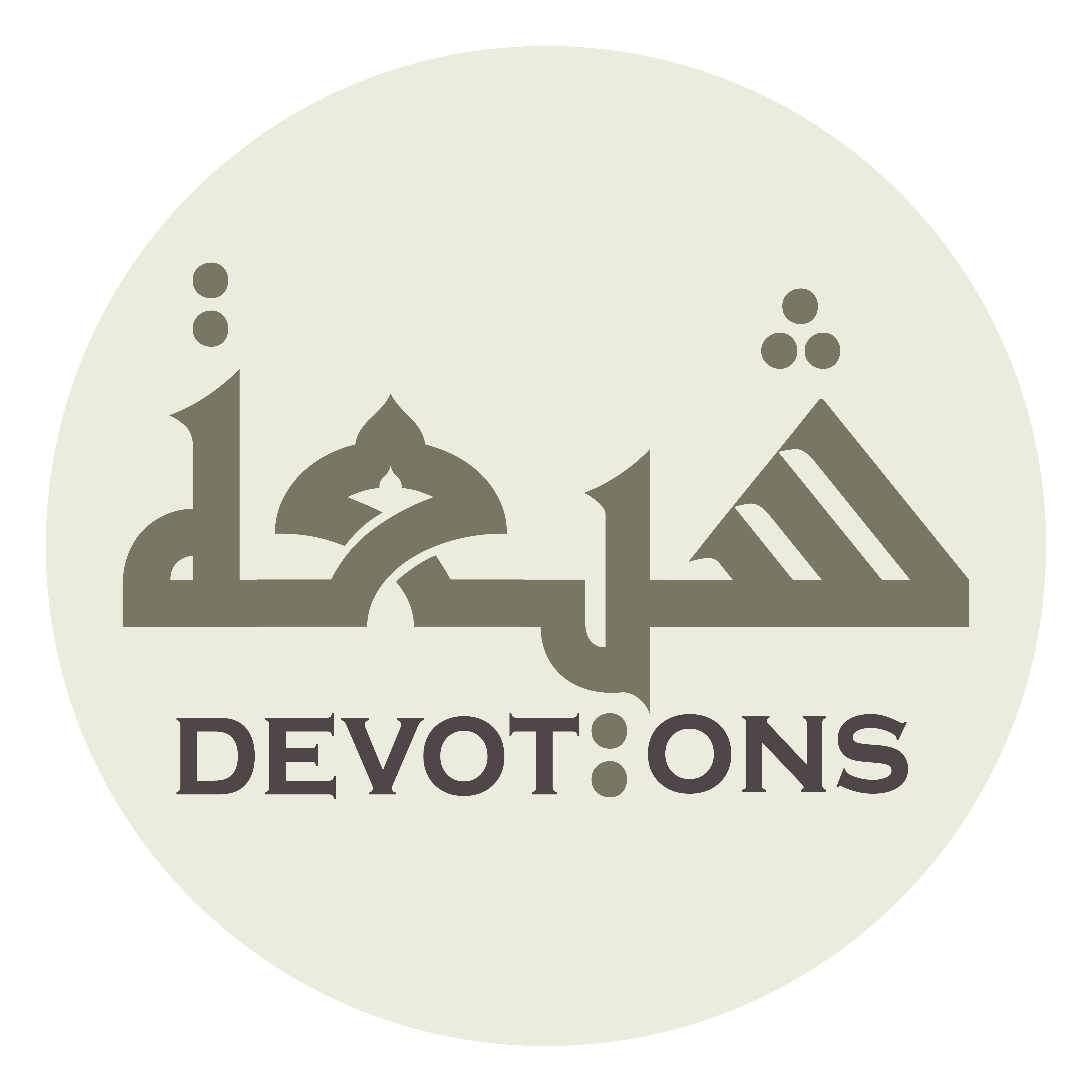 يَا قَدِيمَ الْإِحْسَانِ

yā qadīmal iḥsān

O He who has been doing favors since eternity!
Dua Abu Hamza Thumali
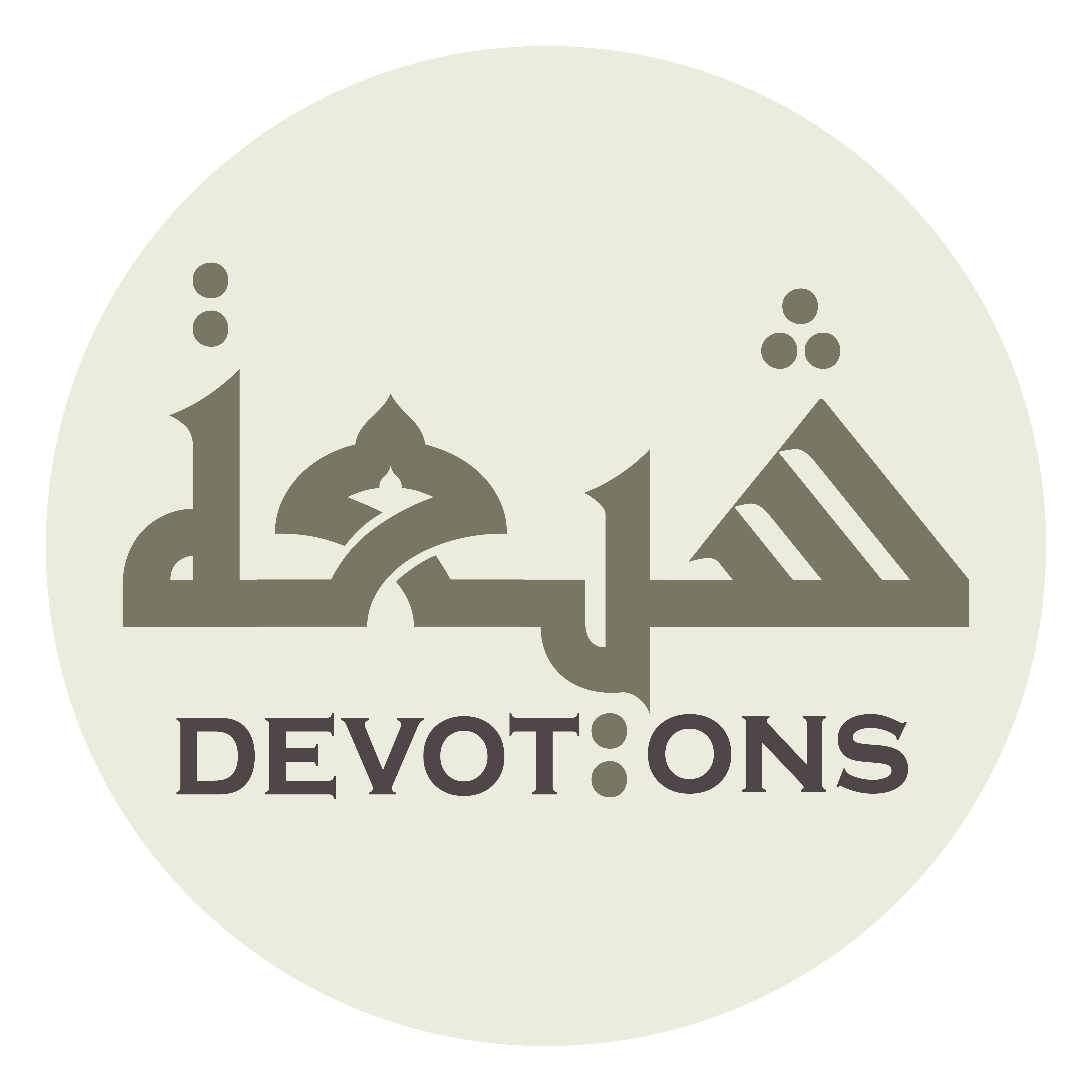 أَيْنَ سِتْرُكَ الْجَمِيلُ

ayna sitrukal jamīl

Where is Your magnificent concealment (of one’s faults)?
Dua Abu Hamza Thumali
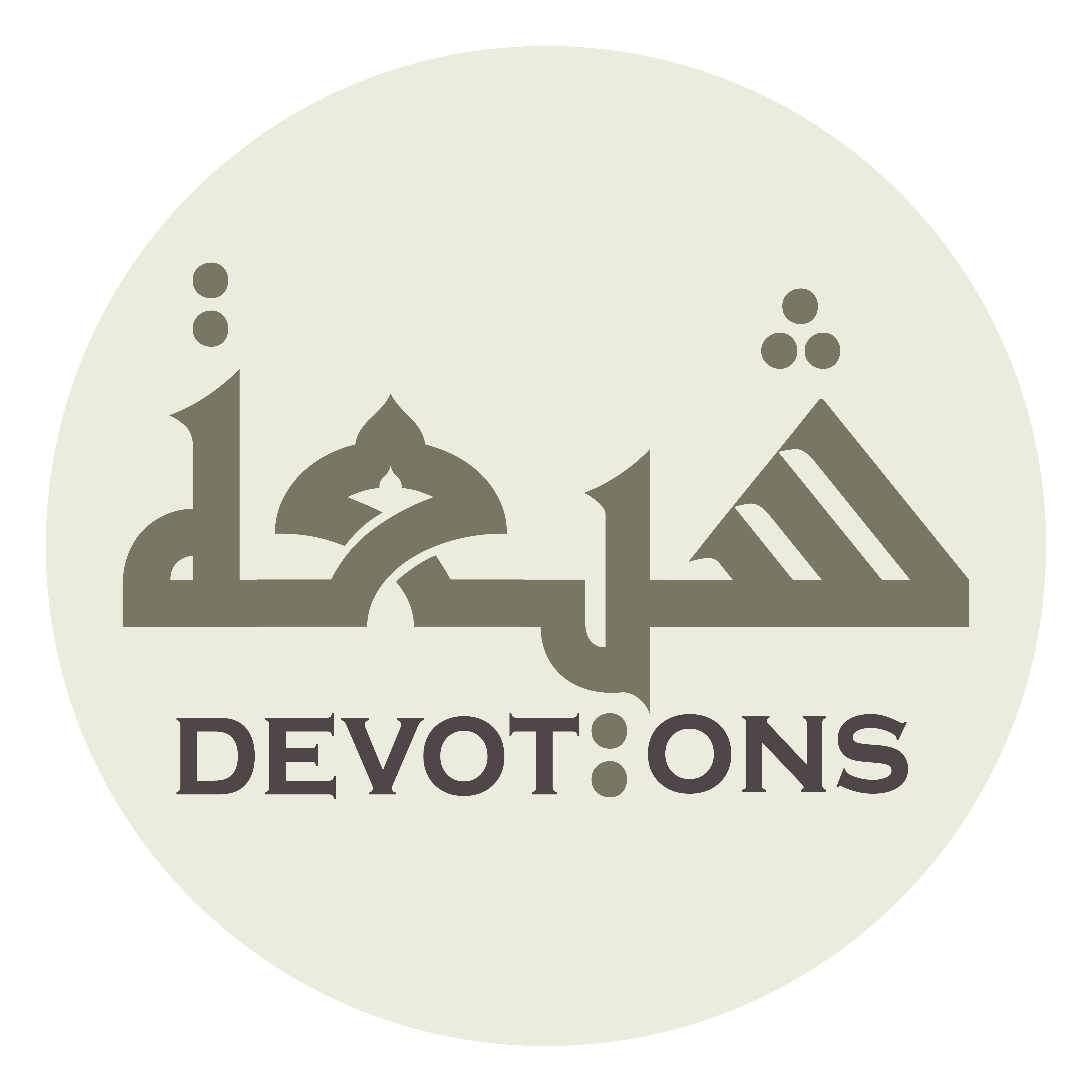 أَيْنَ عَفْوُكَ الْجَلِيلُ

ayna `afwukal jalīl

Where is Your irreversible pardon?
Dua Abu Hamza Thumali
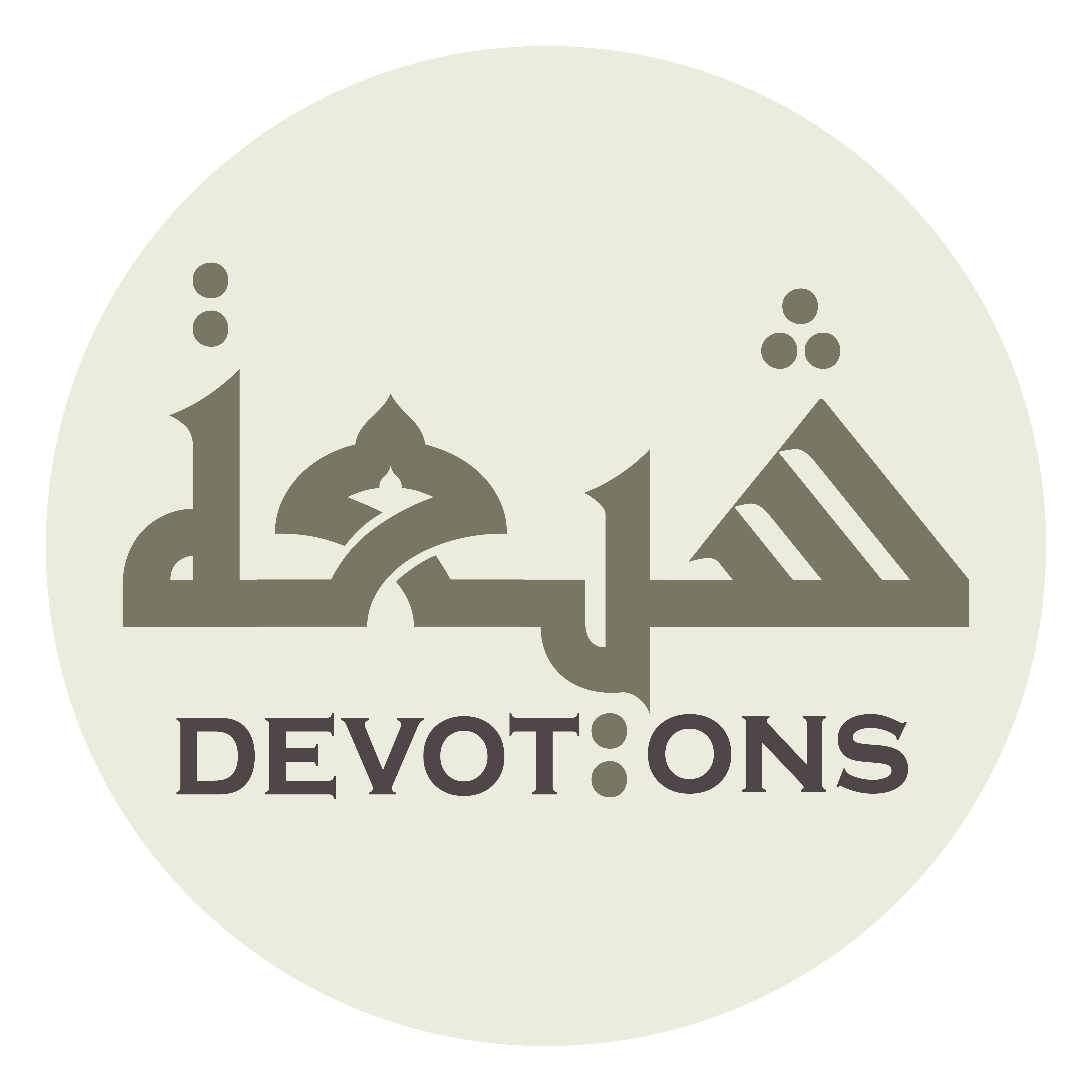 أَيْنَ فَرَجُكَ الْقَرِيبُ

ayna farajukal qarīb

Where is Your abrupt relief?
Dua Abu Hamza Thumali
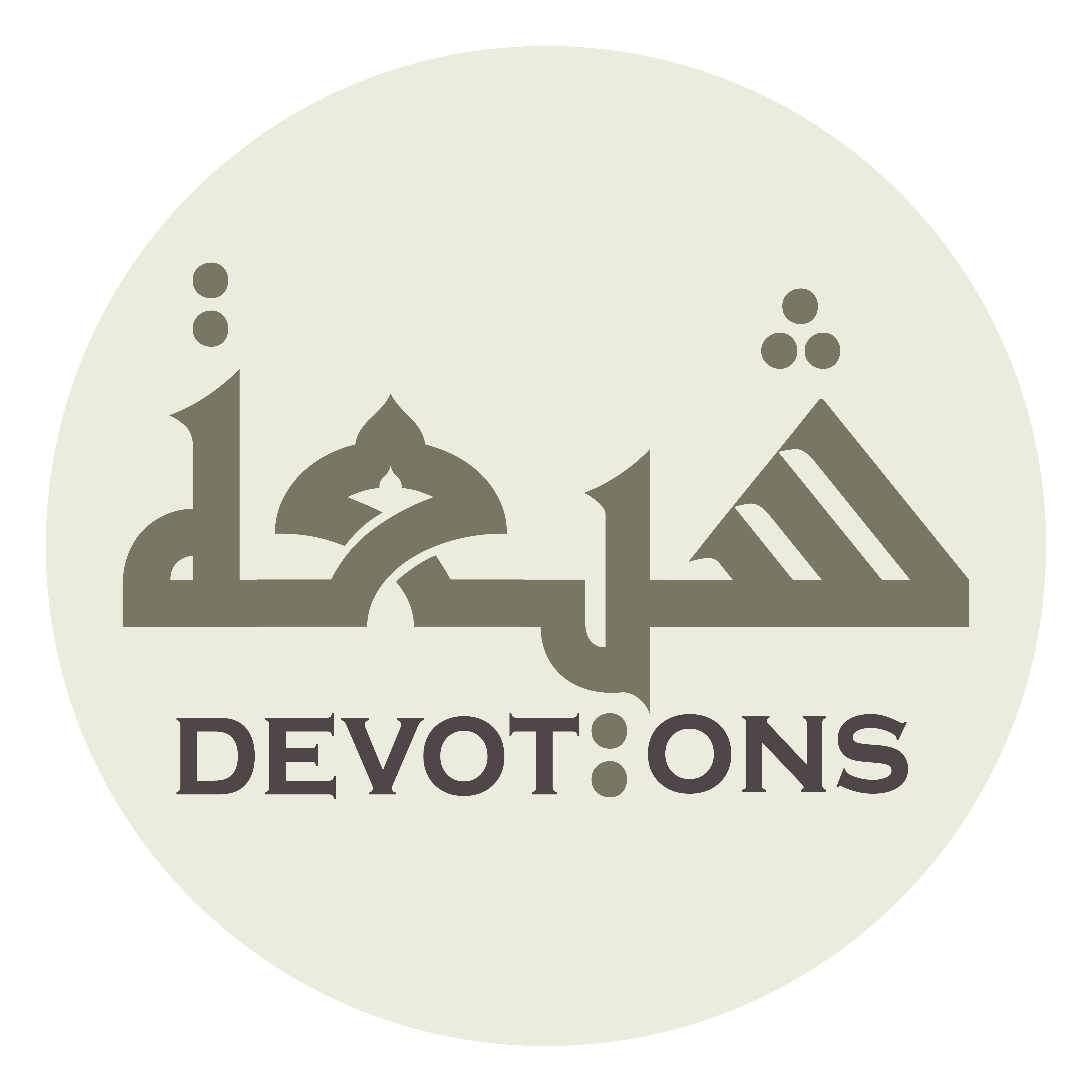 أَيْنَ غِيَاثُكَ السَّرِيعُ

ayna ghiyāthukas sarī`

Where is Your immediate aid?
Dua Abu Hamza Thumali
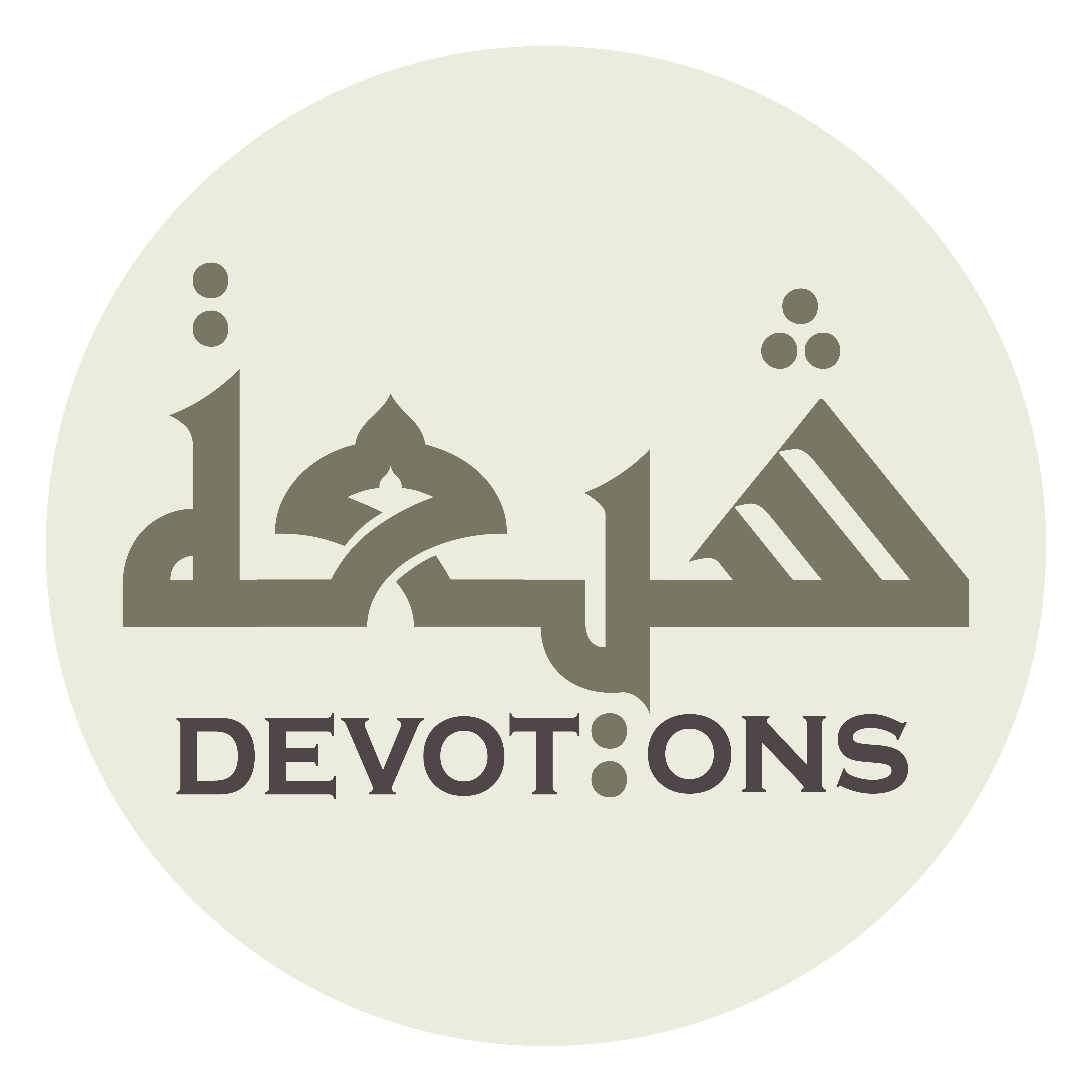 أَيْنَ رَحْمَتُكَ الْوَاسِعَةُ

ayna raḥmatukal wāsi`ah

Where is Your boundless mercy?
Dua Abu Hamza Thumali
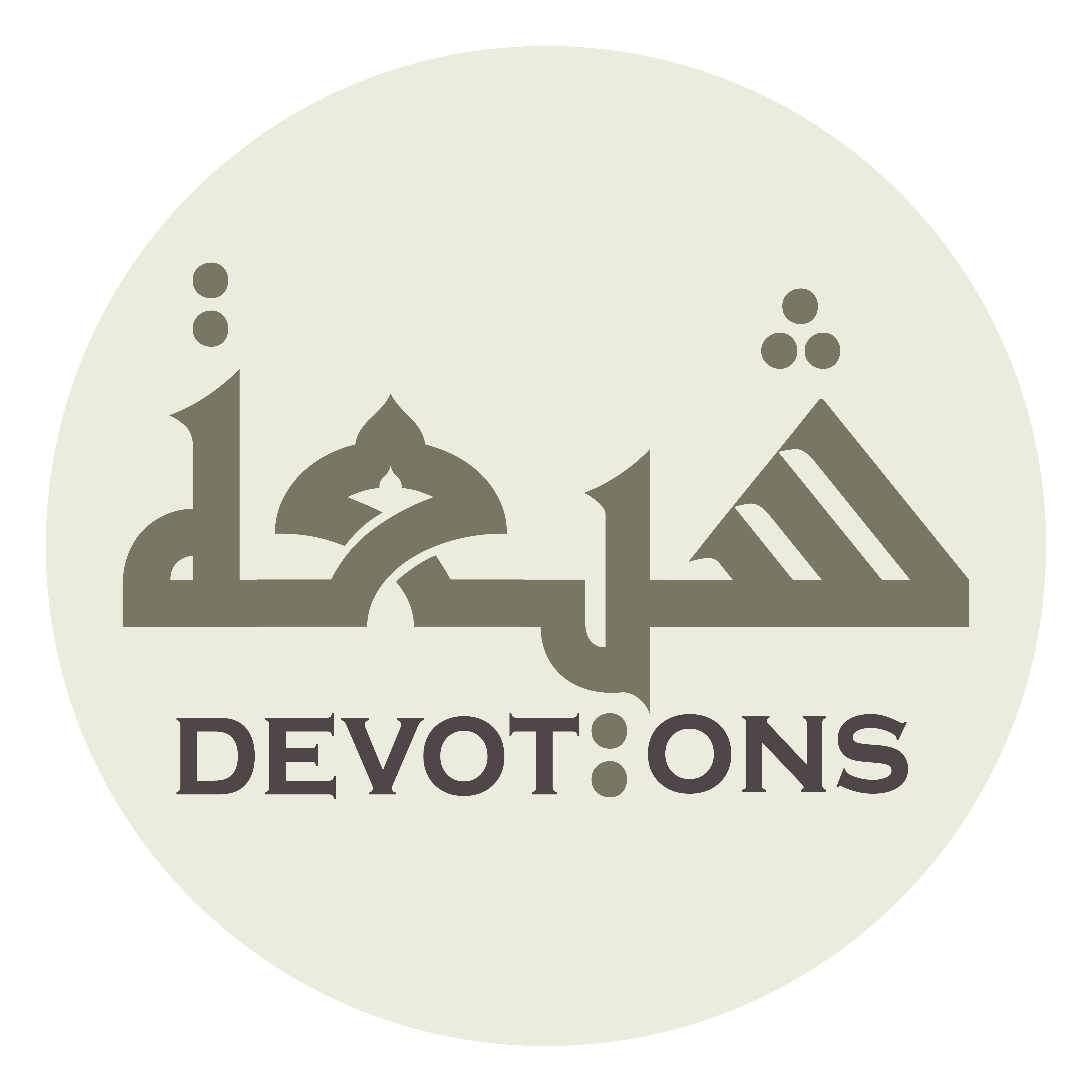 أَيْنَ عَطَايَاكَ الْفَاضِلَةُ

ayna `aṭāyākal fāḍilah

Where is Your overflowing gifts?
Dua Abu Hamza Thumali
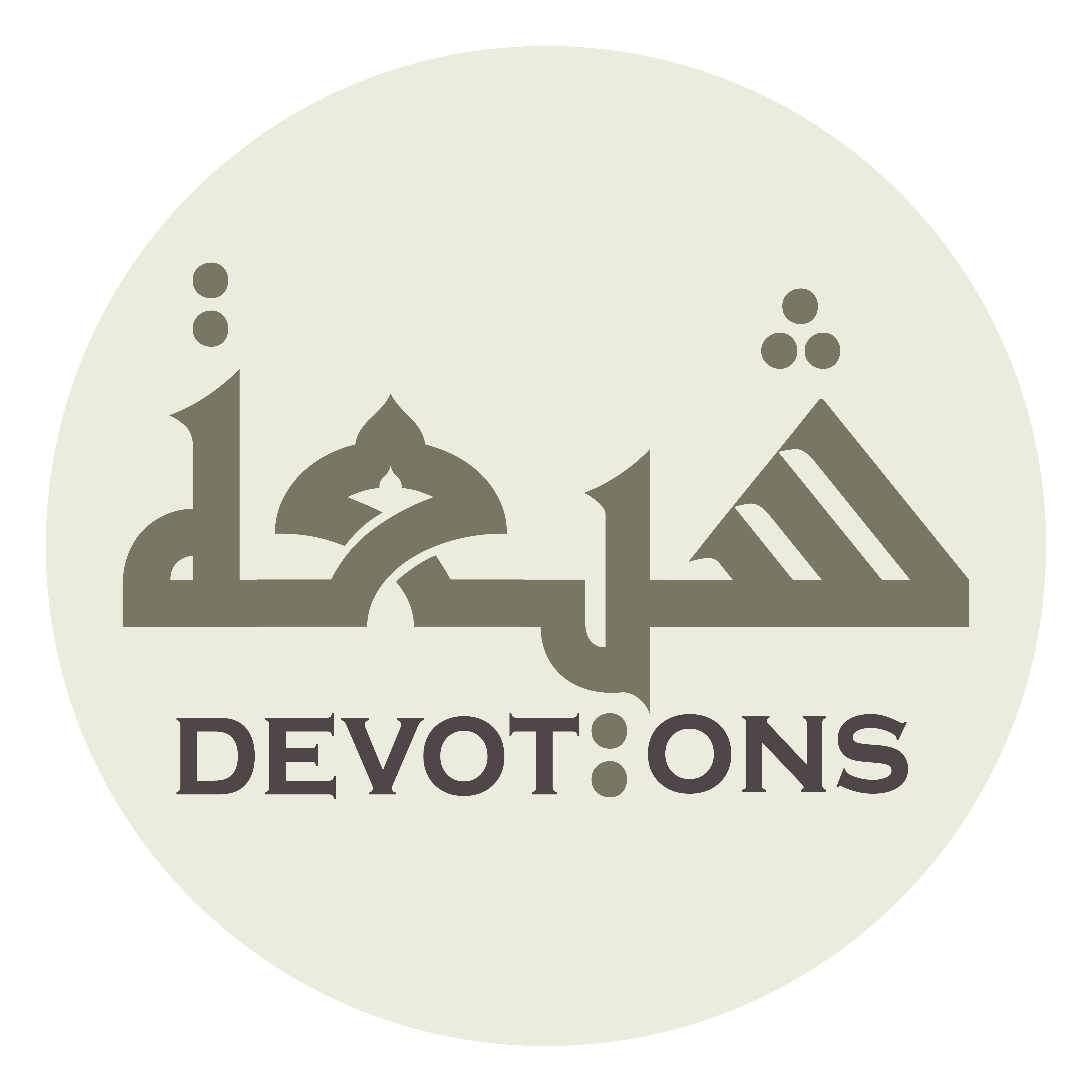 أَيْنَ مَوَاهِبُكَ الْهَنِيئَةُ

ayna mawāhibukal hanī-ah

Where are Your pleasant endowments?
Dua Abu Hamza Thumali
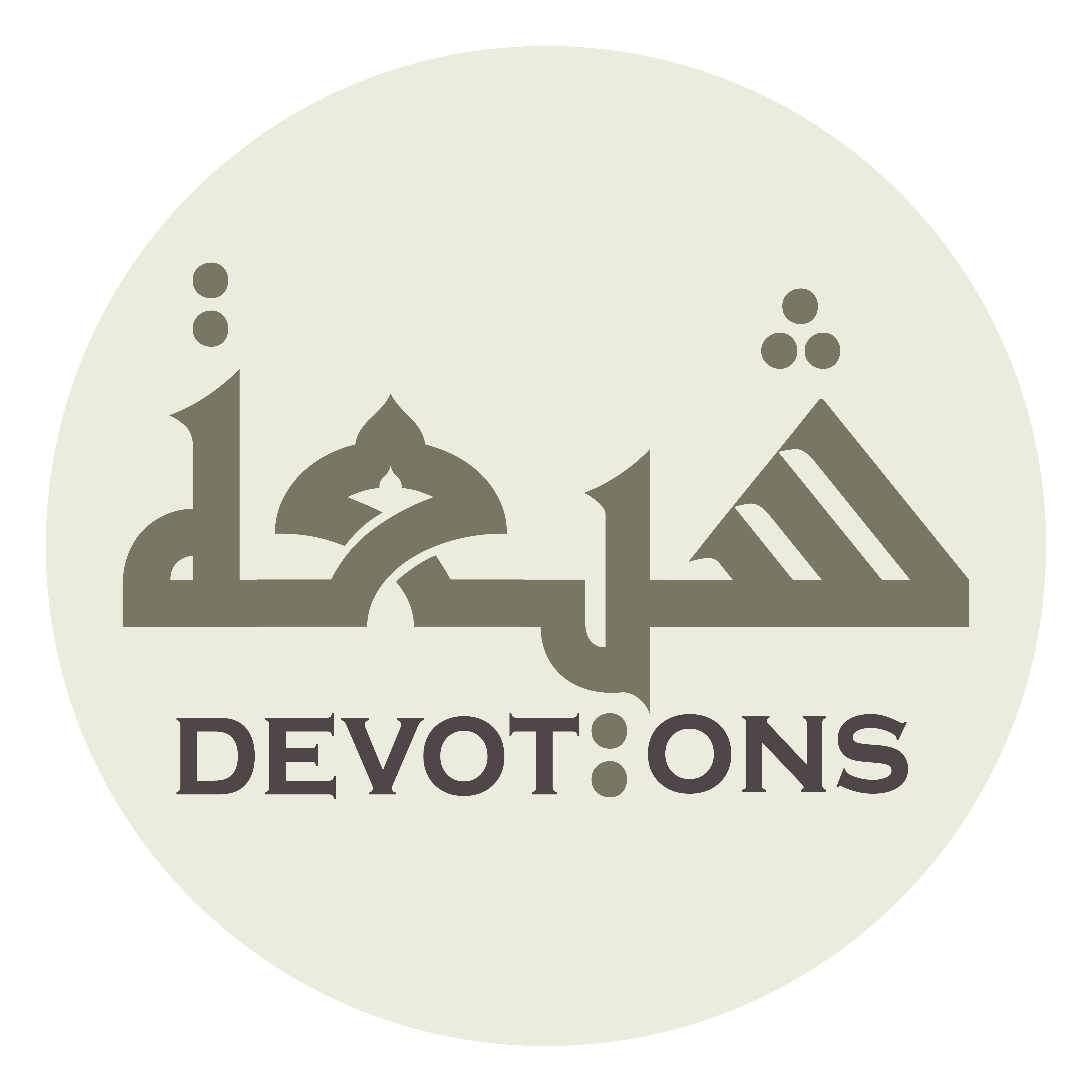 أَيْنَ صَنَائِعُكَ السَّنِيَّةُ

ayna ṣanā-i`ukas saniyyah

Where are Your beautiful benefits?
Dua Abu Hamza Thumali
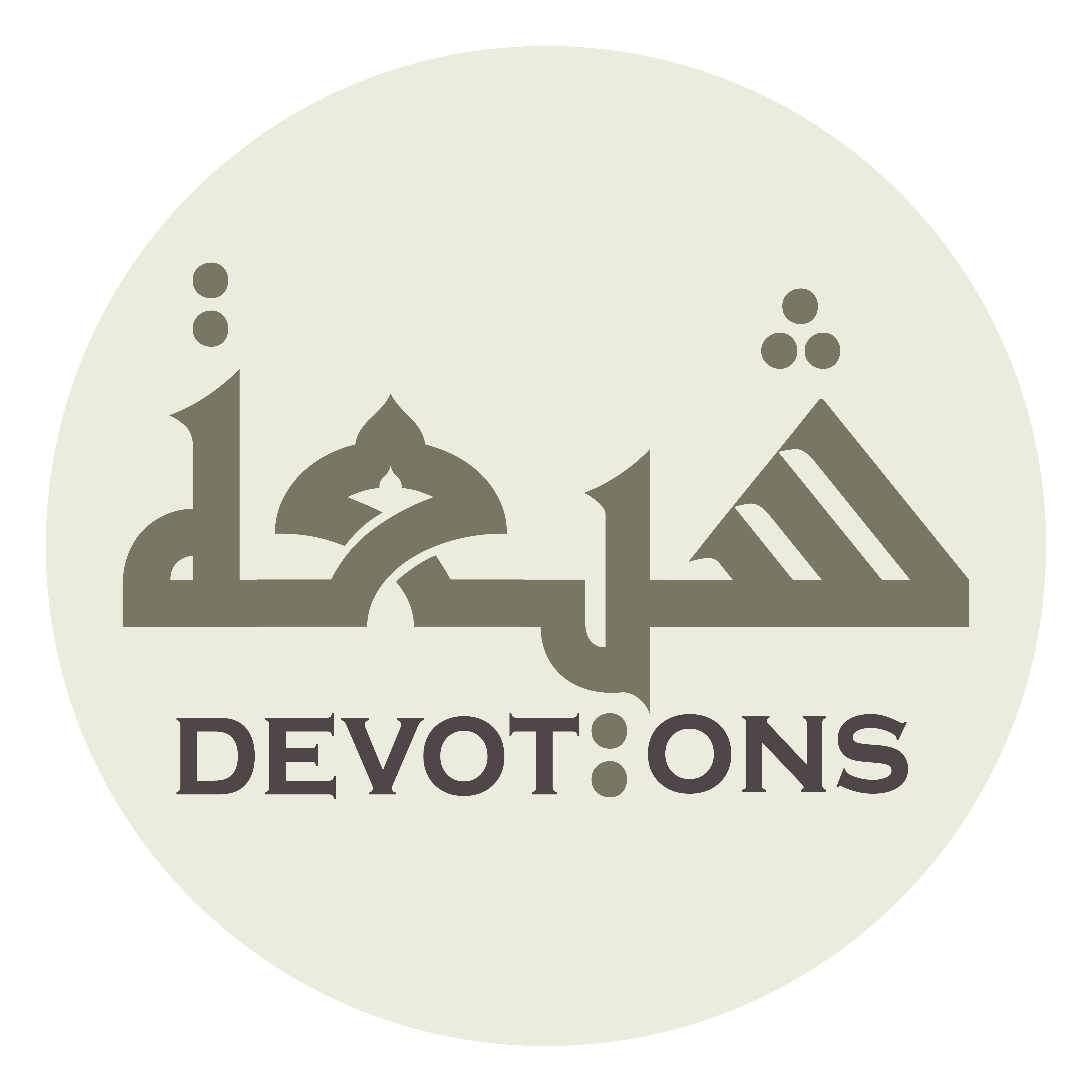 أَيْنَ فَضْلُكَ الْعَظِيمُ

ayna faḍlukal `aẓīm

Where is Your outstanding grace?
Dua Abu Hamza Thumali
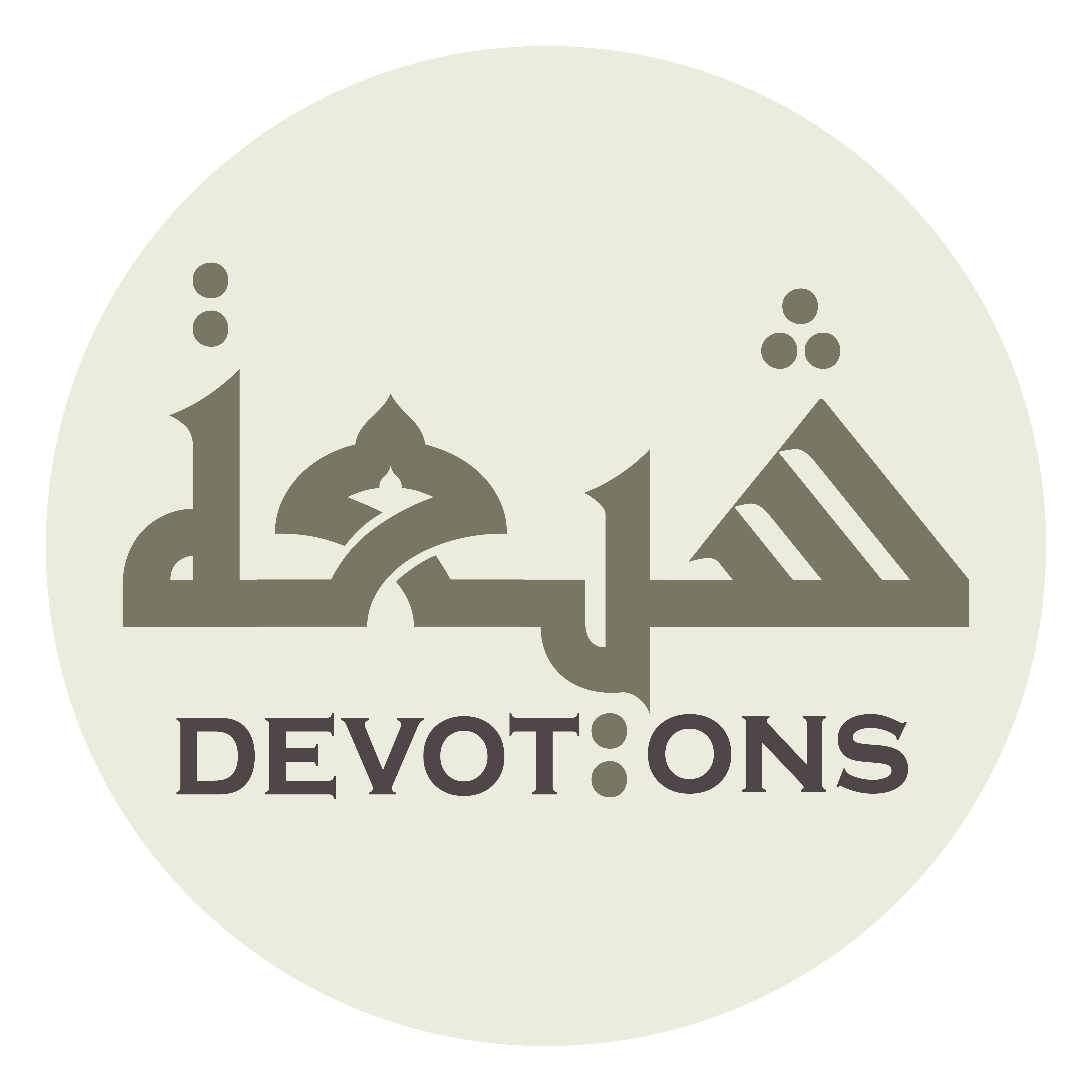 أَيْنَ مَنُّكَ الْجَسِيمُ

ayna mannukal jasīm

Where are Your giant bounties?
Dua Abu Hamza Thumali
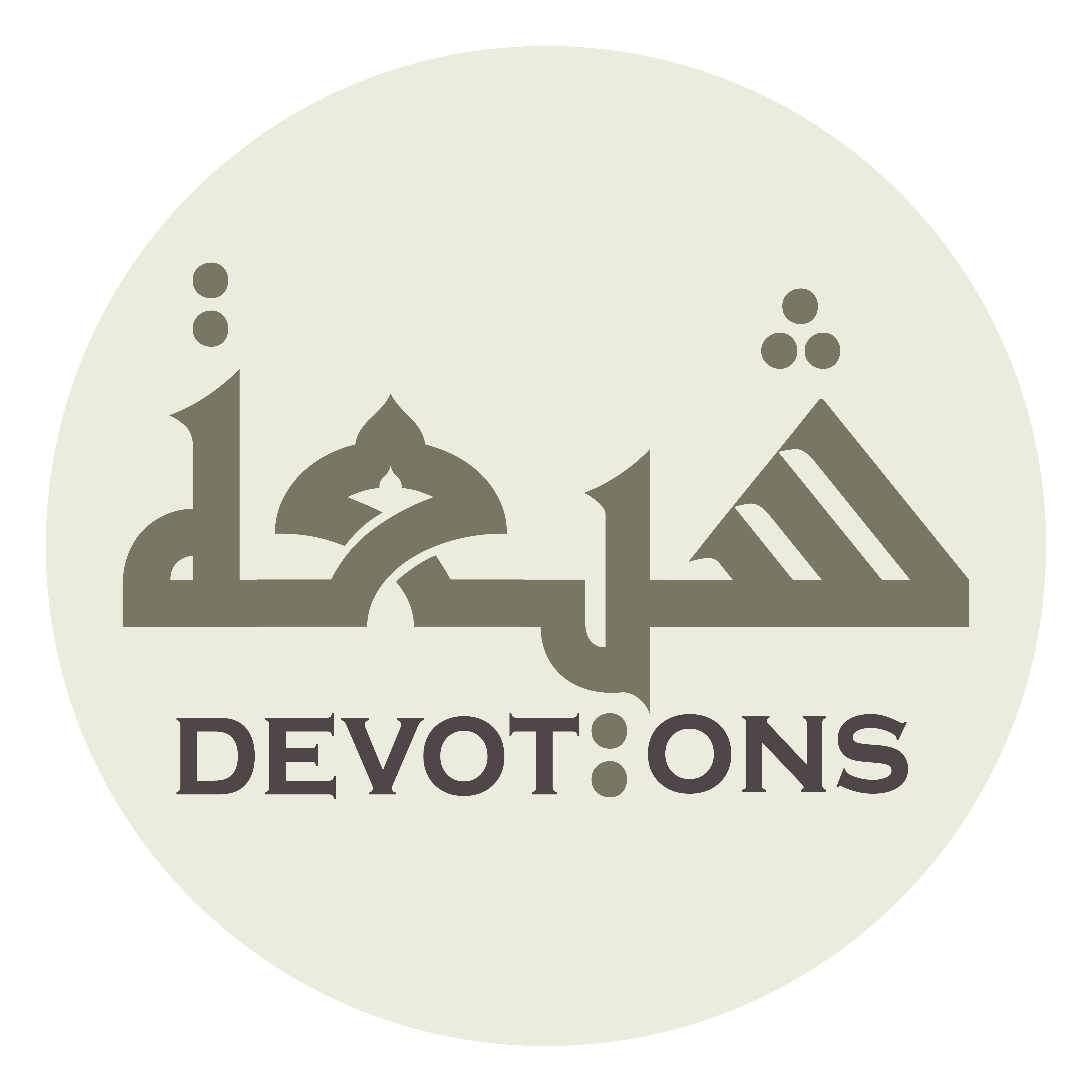 أَيْنَ إِحْسَانُكَ الْقَدِيمُ

ayna iḥsānukal qadīm

Where are Your eternal favors?
Dua Abu Hamza Thumali
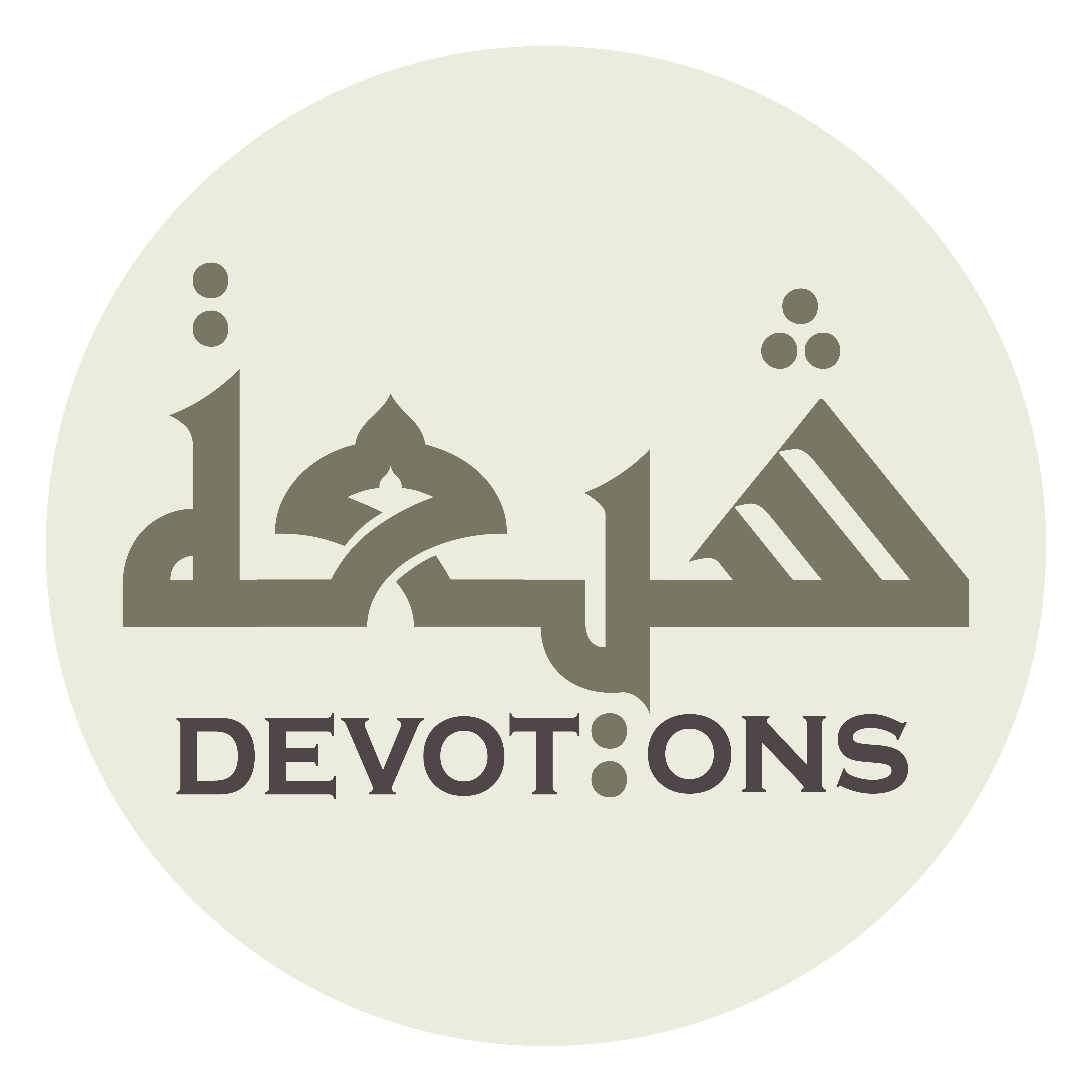 أَيْنَ كَرَمُكَ يَا كَرِيمُ

ayna karamuka yā karīm

Where is Your generous liberality? O Generous Giver!
Dua Abu Hamza Thumali
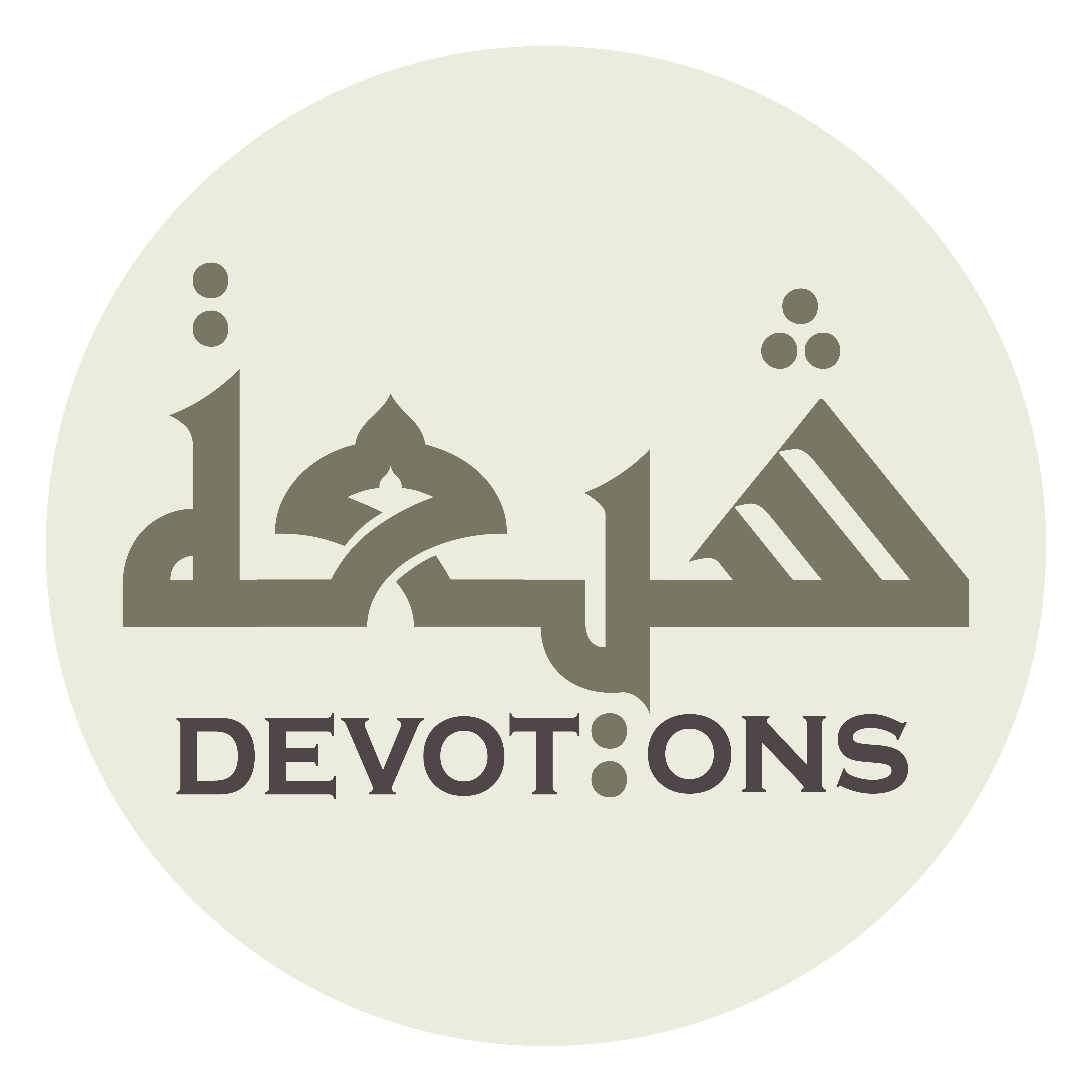 بِهِ وَبِمُحَمَّدٍ وَ آلِ مُحَمَّدٍ فَاسْتَنْقِذْنِي

bihi wabimuḥammadin wa āli muḥammadin fastanqidhnī

In Your name and in the name of Muhammad and the Household of Muhammad, save me!
Dua Abu Hamza Thumali
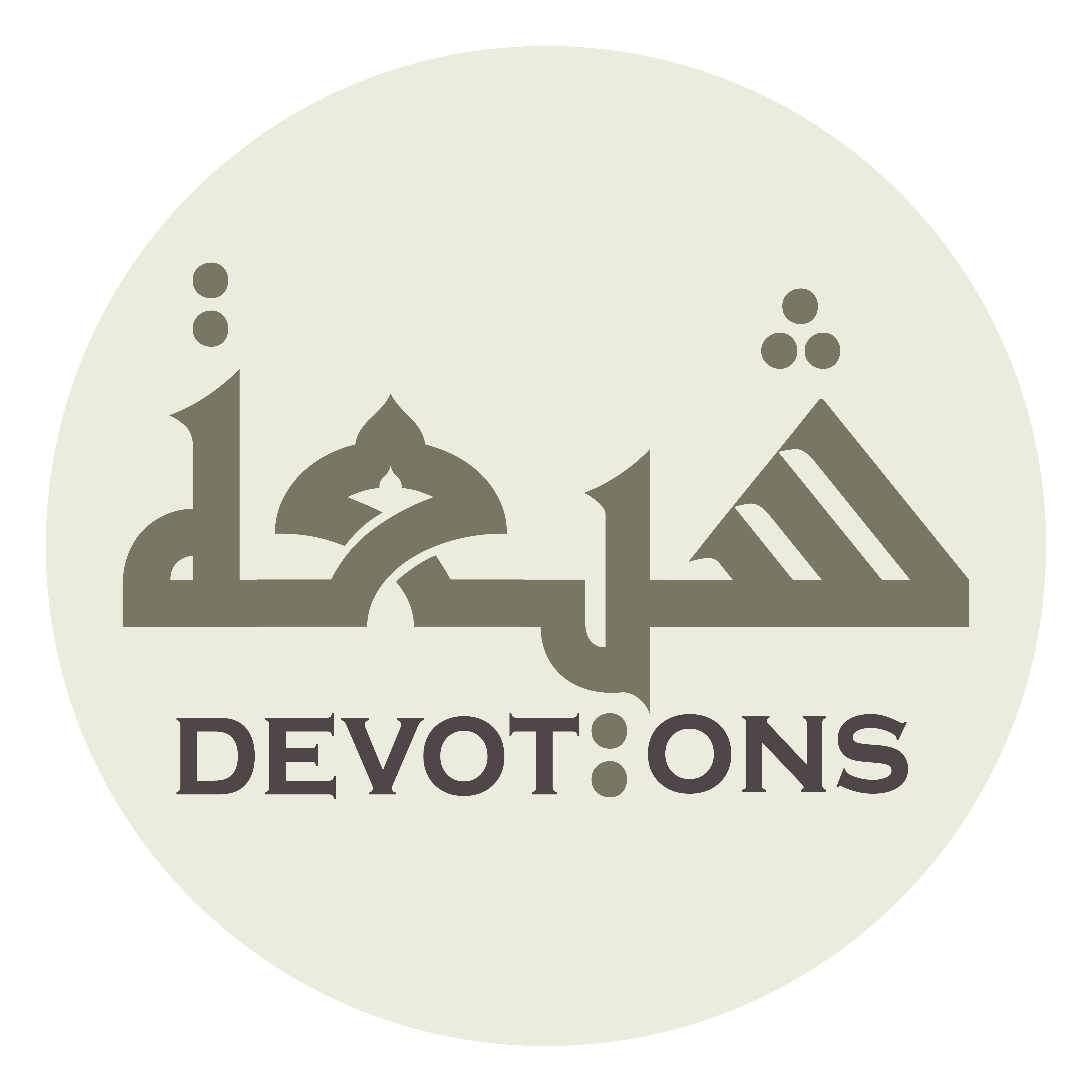 وَبِرَحْمَتِكَ فَخَلِّصْنِي

wabiraḥmatika fakhalliṣnī

In the name of Your mercy, deliver me!
Dua Abu Hamza Thumali
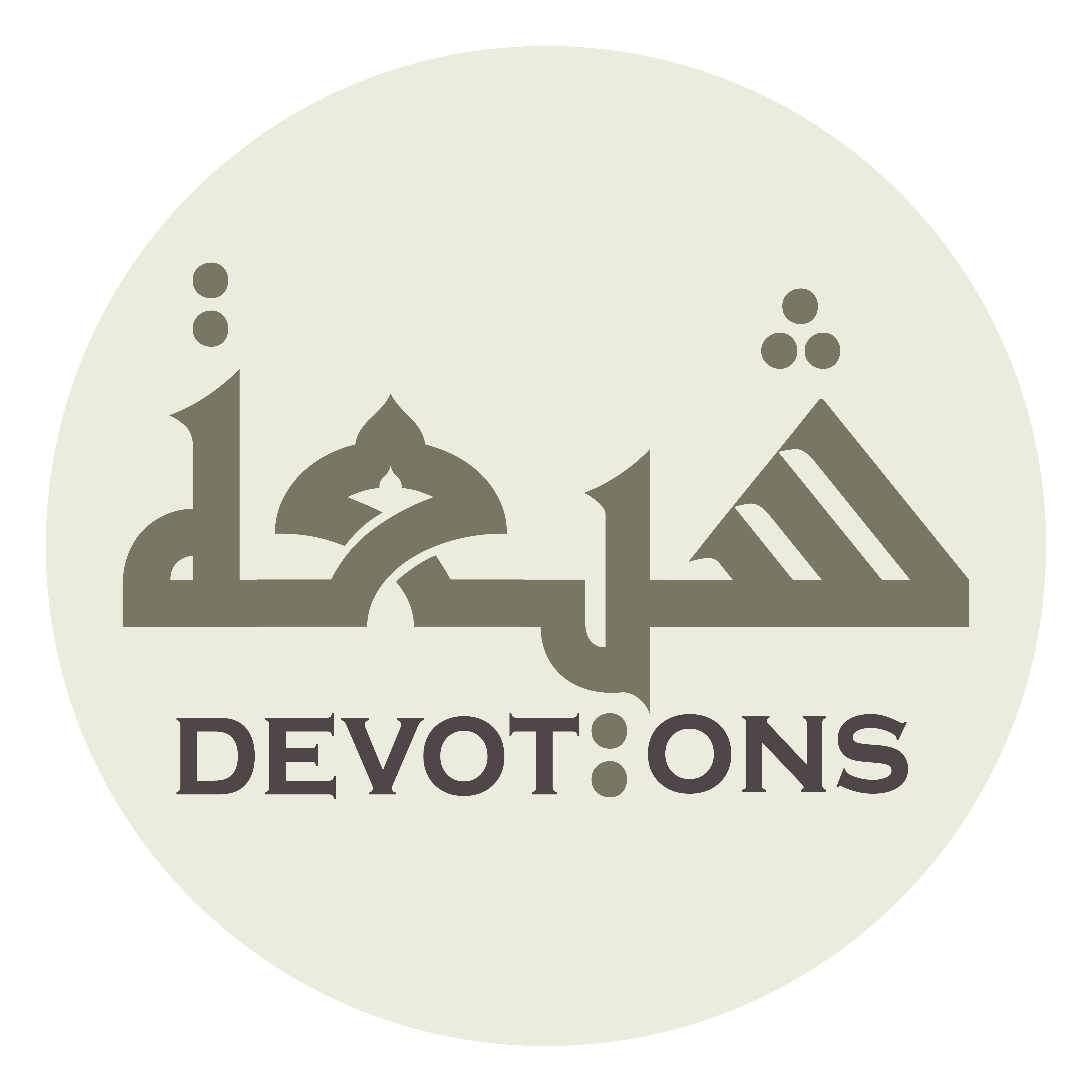 يَا مُحْسِنُ

yā muḥsin

O All-benevolent!
Dua Abu Hamza Thumali
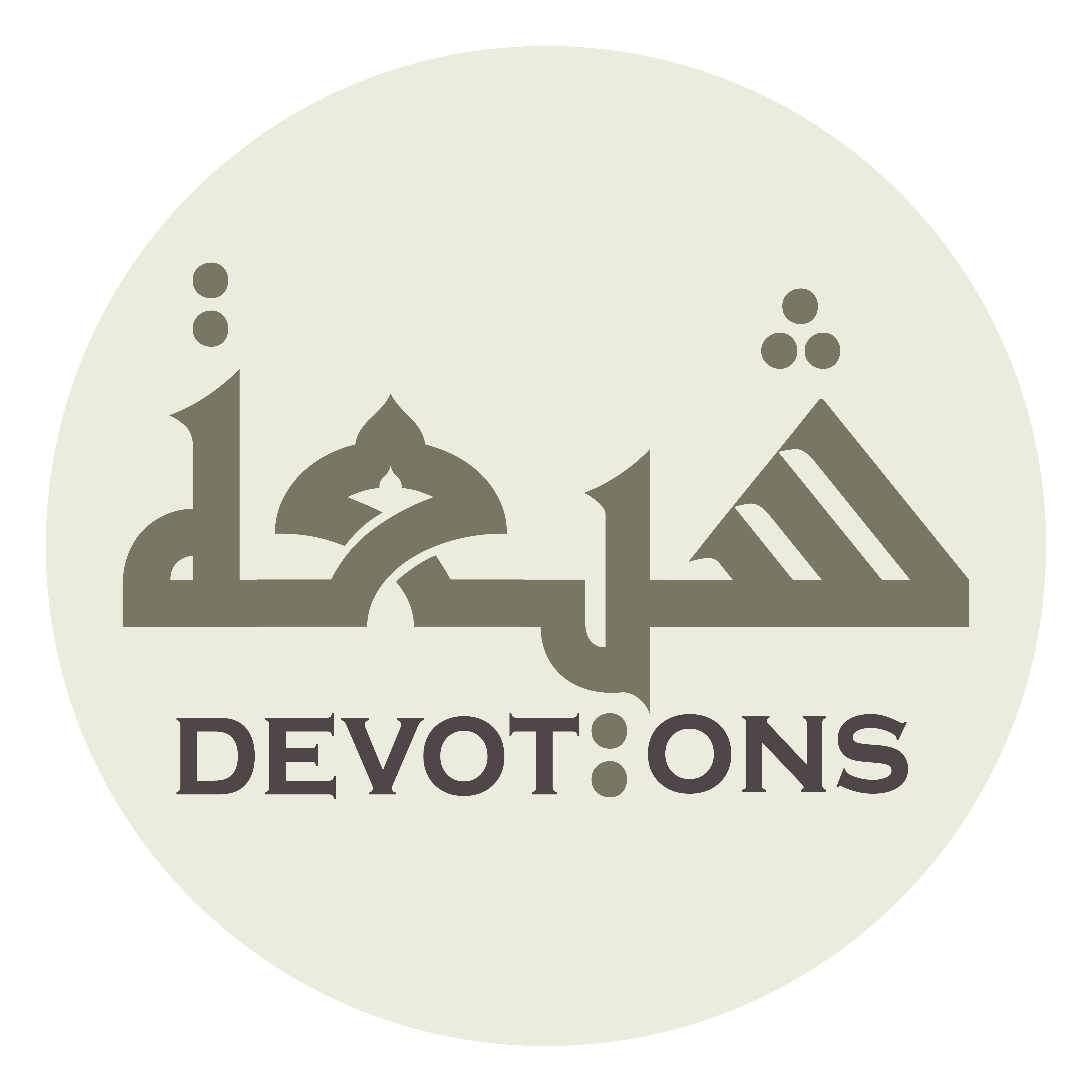 يَا مُجْمِلُ

yā mujmil

O All-beneficent!
Dua Abu Hamza Thumali
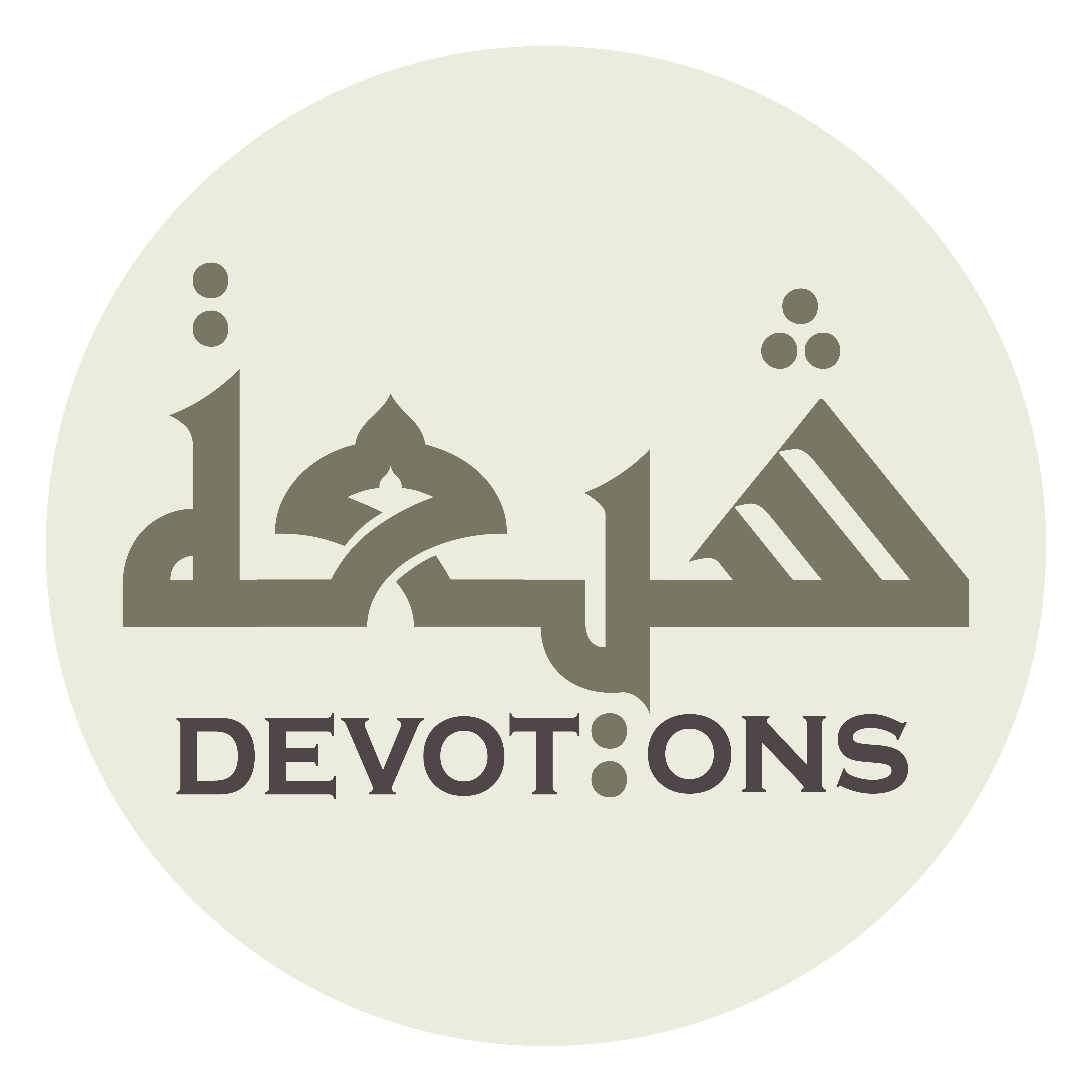 يَا مُنْعِمُ يَا مُفْضِلُ

yā mun`imu yā mufḍil

O All-gracious! O All-compassionate!
Dua Abu Hamza Thumali
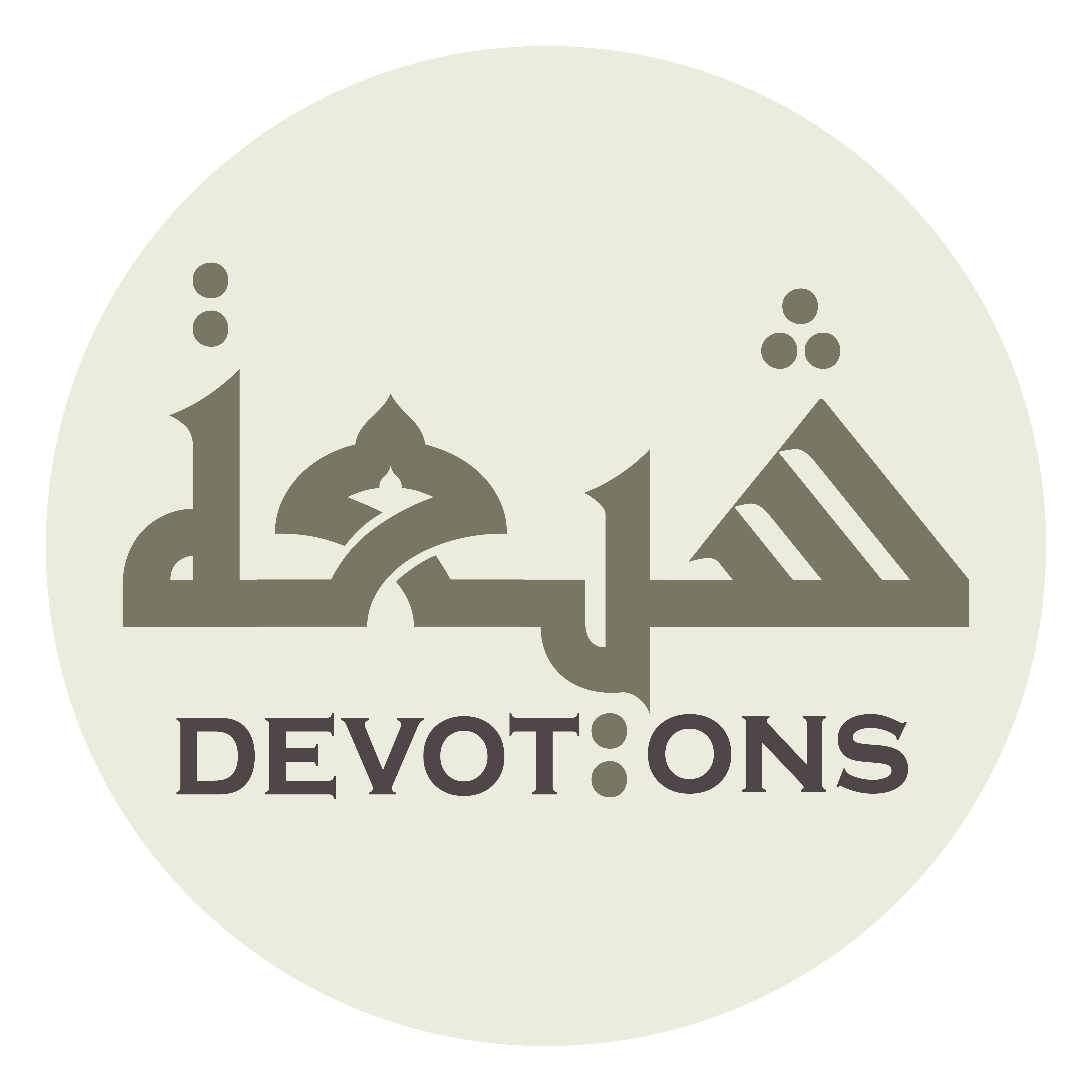 لَسْتُ أَتَّكِلُ فِيْ النَّجَاةِ مِنْ عِقَابِكَ عَلَى أَعْمَالِنَا

lastu attakilu fin najāti min `iqābika `alā a`mālinā

In my salvation from Your punishment, I do not rely upon my deeds;
Dua Abu Hamza Thumali
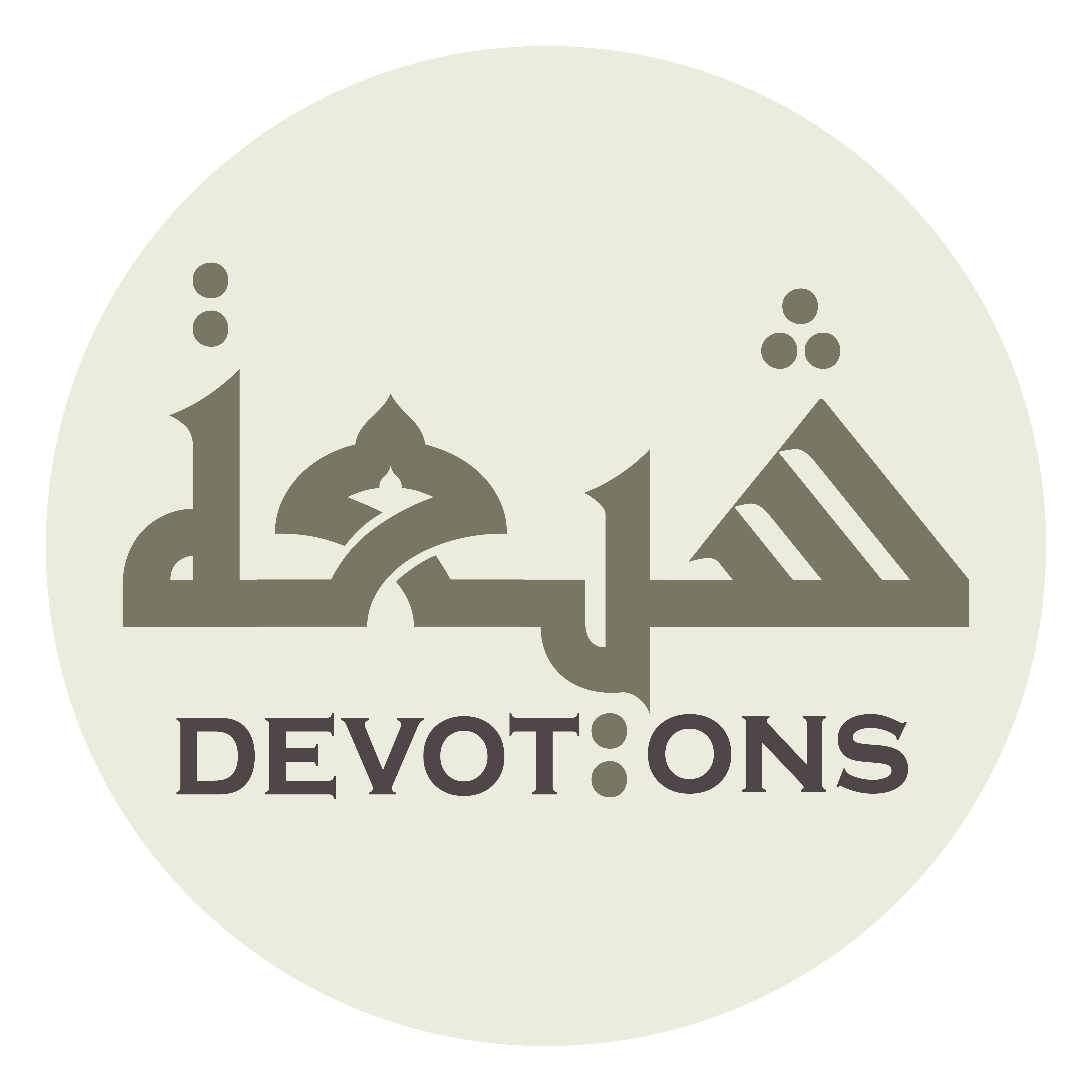 بَلْ بِفَضْلِكَ عَلَيْنَا

bal bifaḍlika `alaynā

rather, I depend on Your liberal generosity to us,
Dua Abu Hamza Thumali
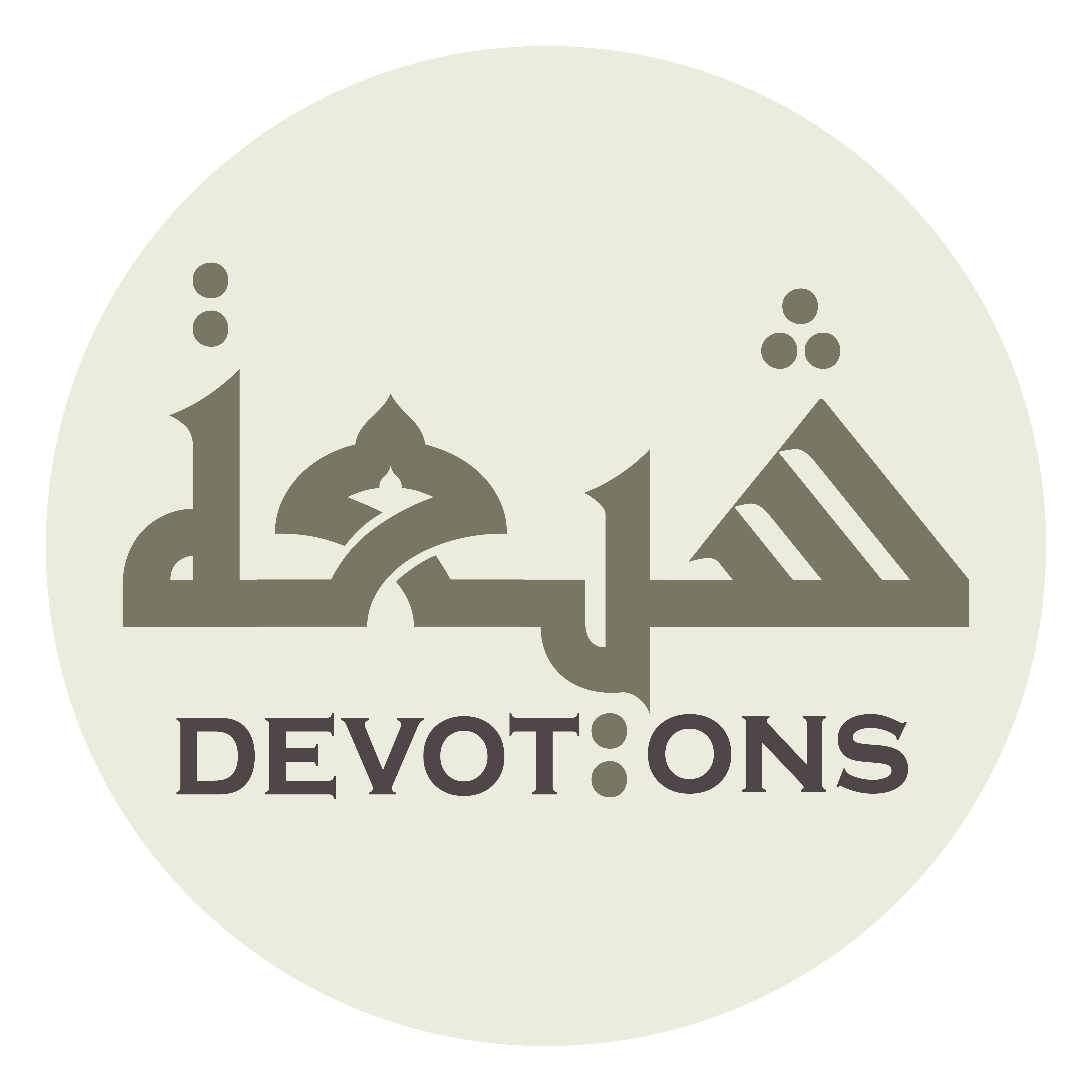 لِأَنَّكَ أَهْلُ التَّقْوٰى وَأَهْلُ الْمَغْفِرَةِ

li-annaka ahlut taqwā wa-ahlul maghfirah

because You are verily the Lord of righteousness and the Lord of forgiveness.
Dua Abu Hamza Thumali
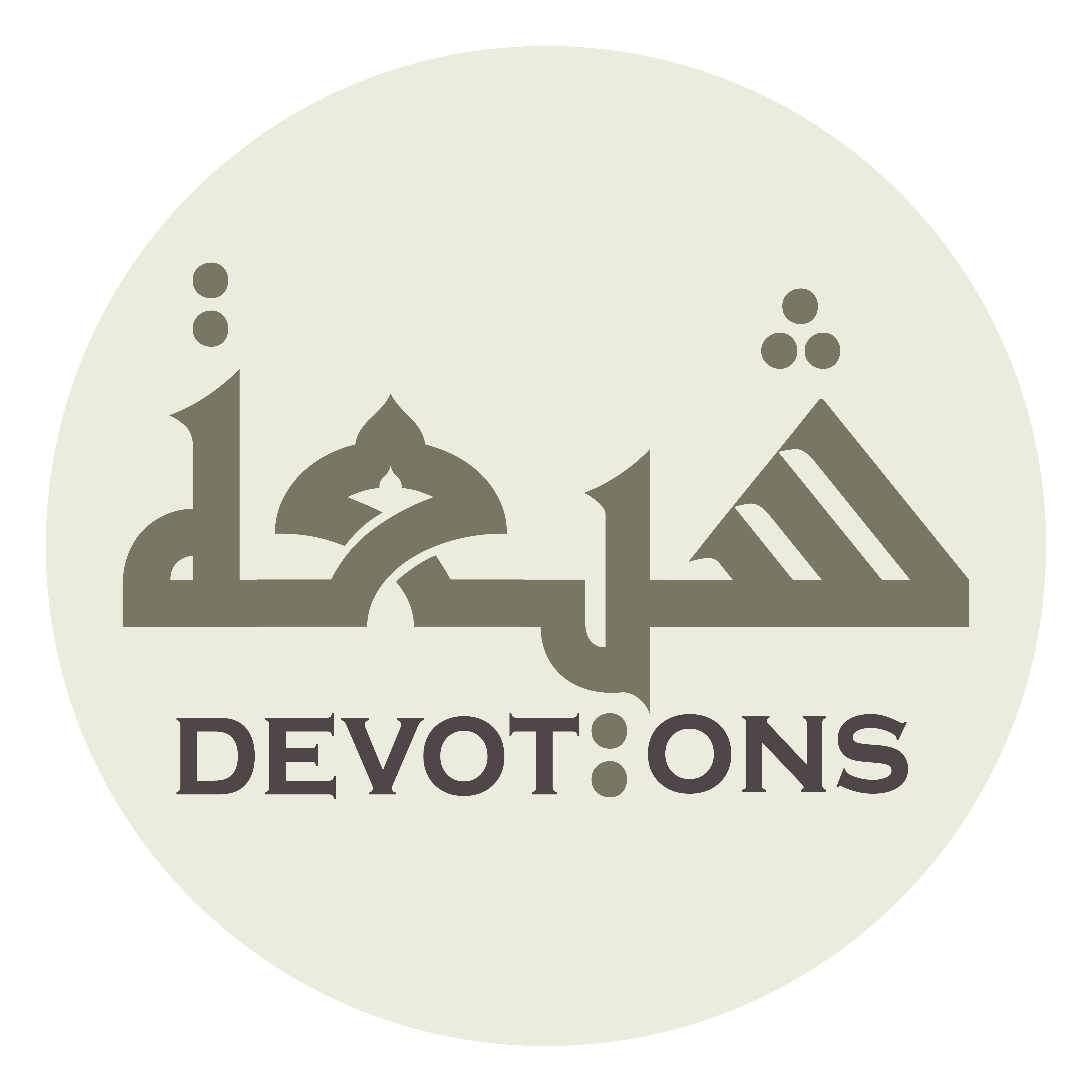 تُبْدِئُ بِالْإِحْسَانِ نِعَمًا

tubdi-u bil iḥsāni ni`amā

You take the initiative in doing good out of Your graciousness
Dua Abu Hamza Thumali
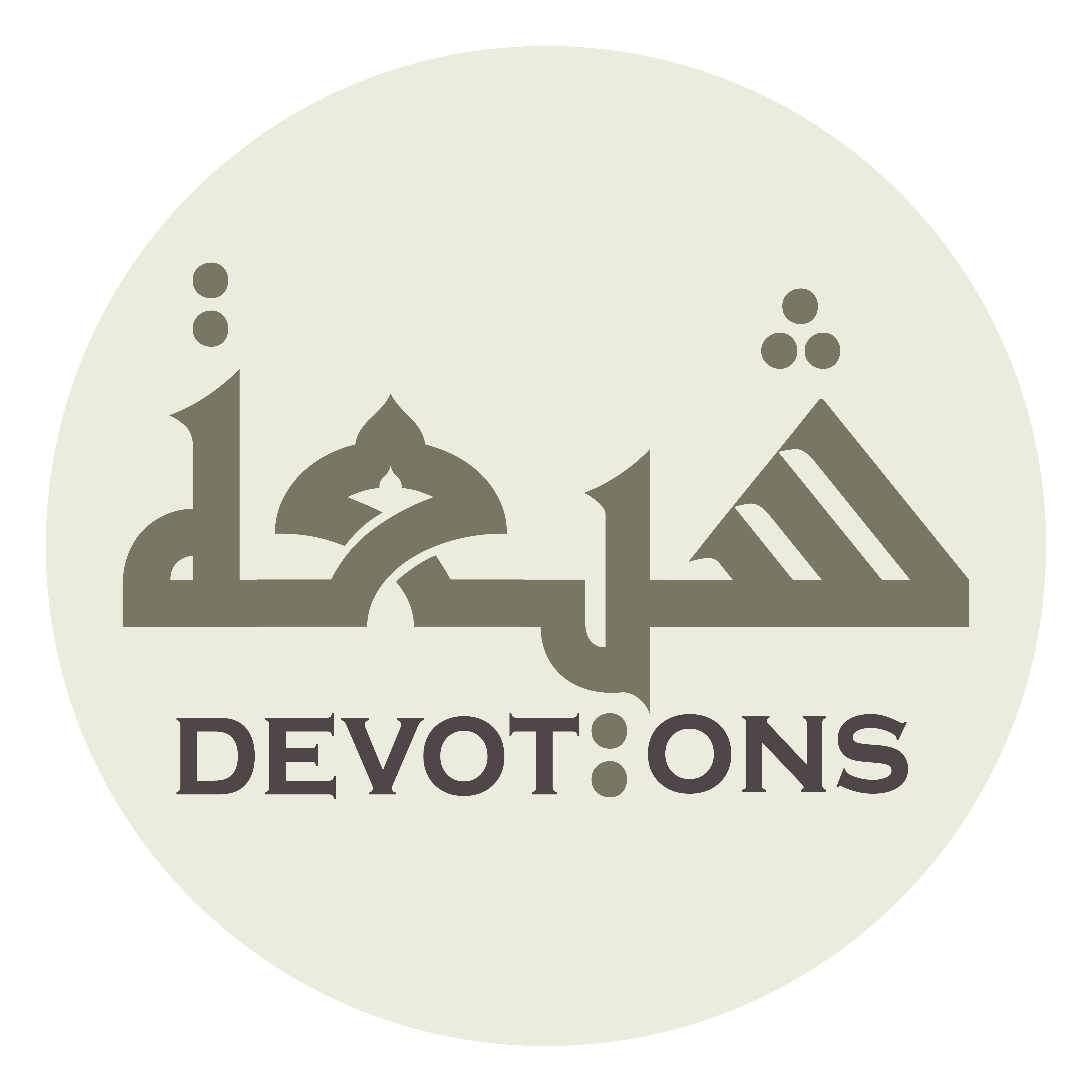 وَتَعْفُوْ عَنِ الذَّنْبِ كَرَمًا

wata`fū `anidh dhanbi karamā

and overlook the sins out of Your generosity.
Dua Abu Hamza Thumali
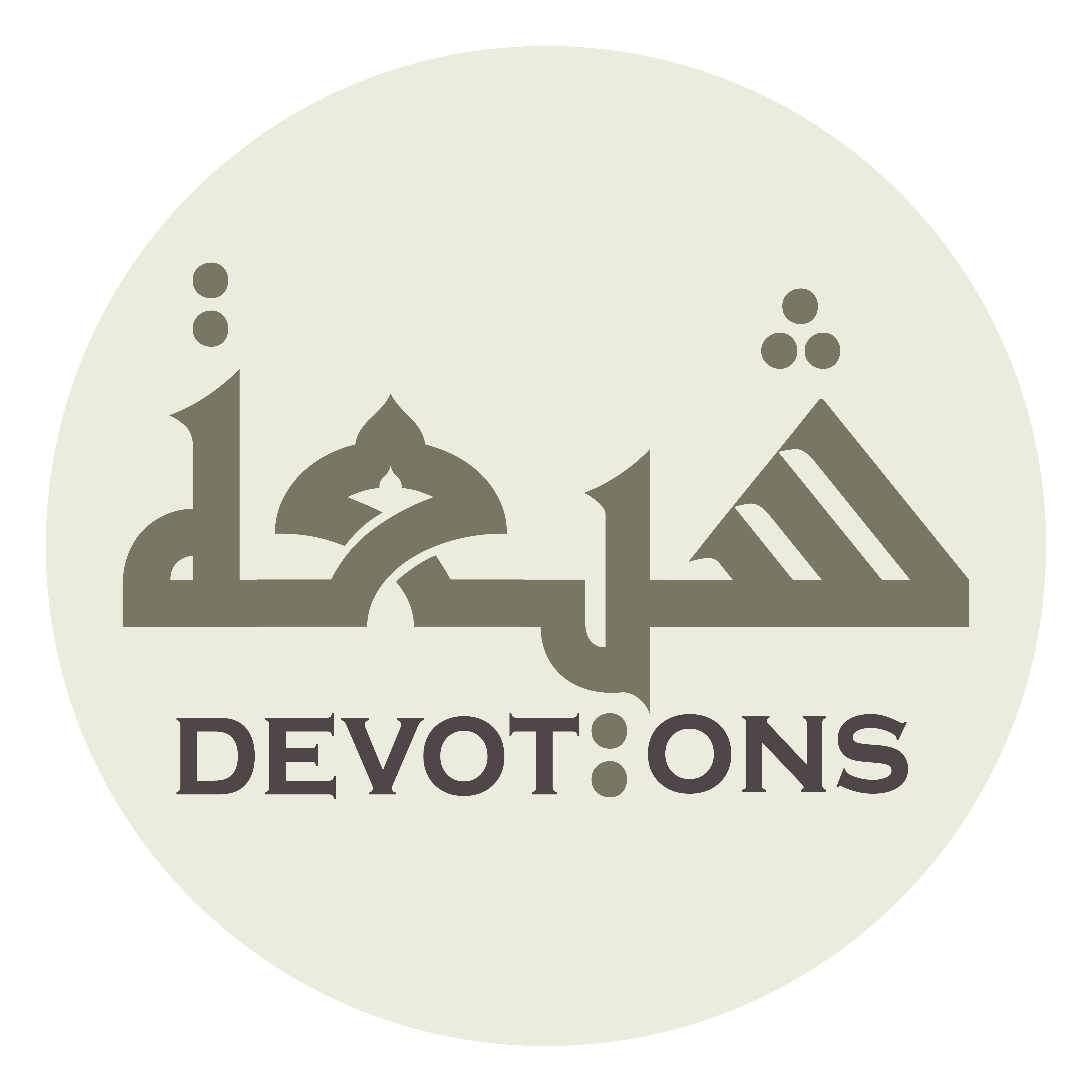 فَمَا نَدْرِيْ مَا نَشْكُرُ

famā nadrī mā nashkur

We thus do not know which of Your graces we should thank:
Dua Abu Hamza Thumali
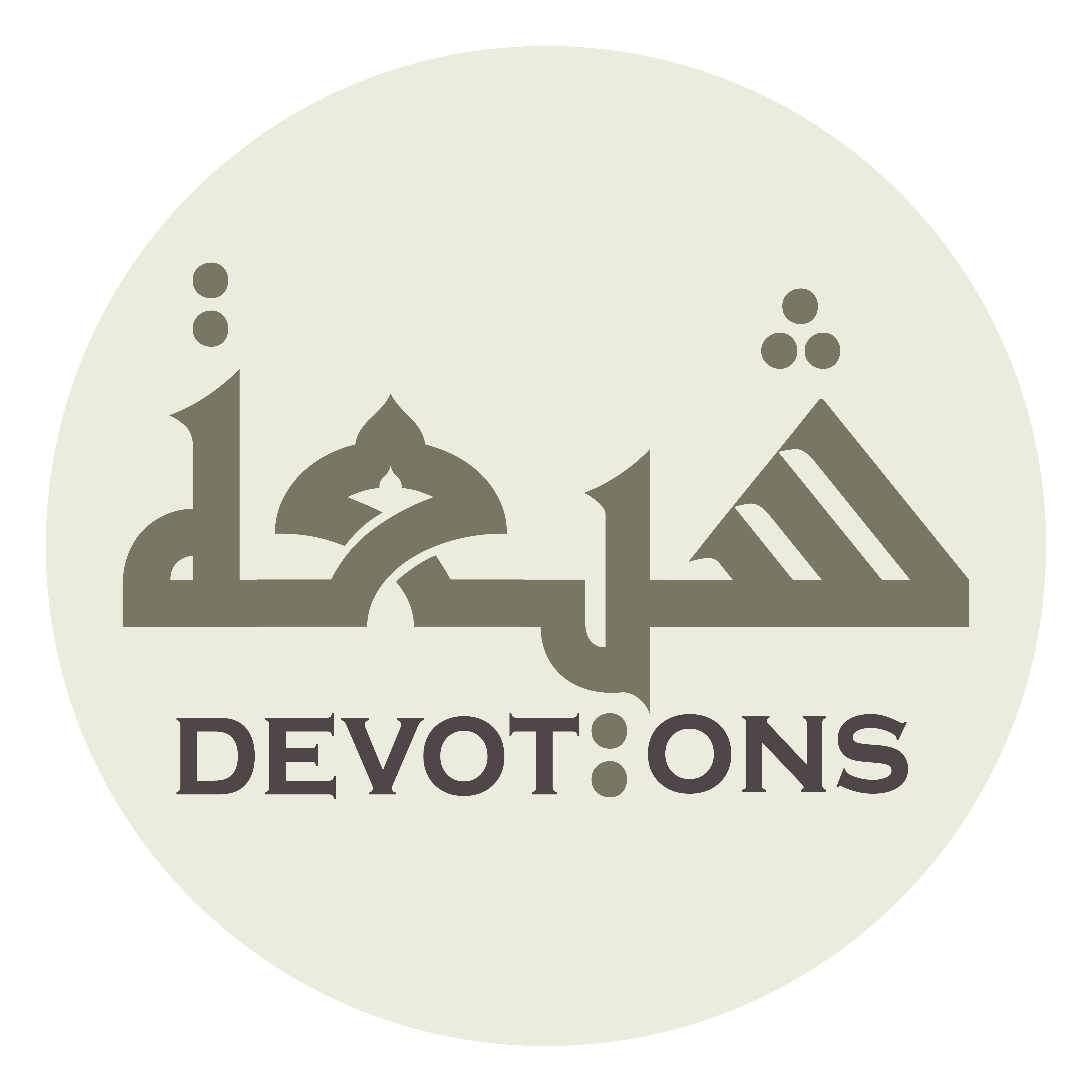 أَجَمِيلَ مَا تَنْشُرُ أَمْ قَبِيحَ مَا تَسْتُرُ

ajamīla mā tanshuru am qabīḥa mā tastur

should it be the handsome elegance that you spread over us, or our offensive deeds that you conceal?
Dua Abu Hamza Thumali
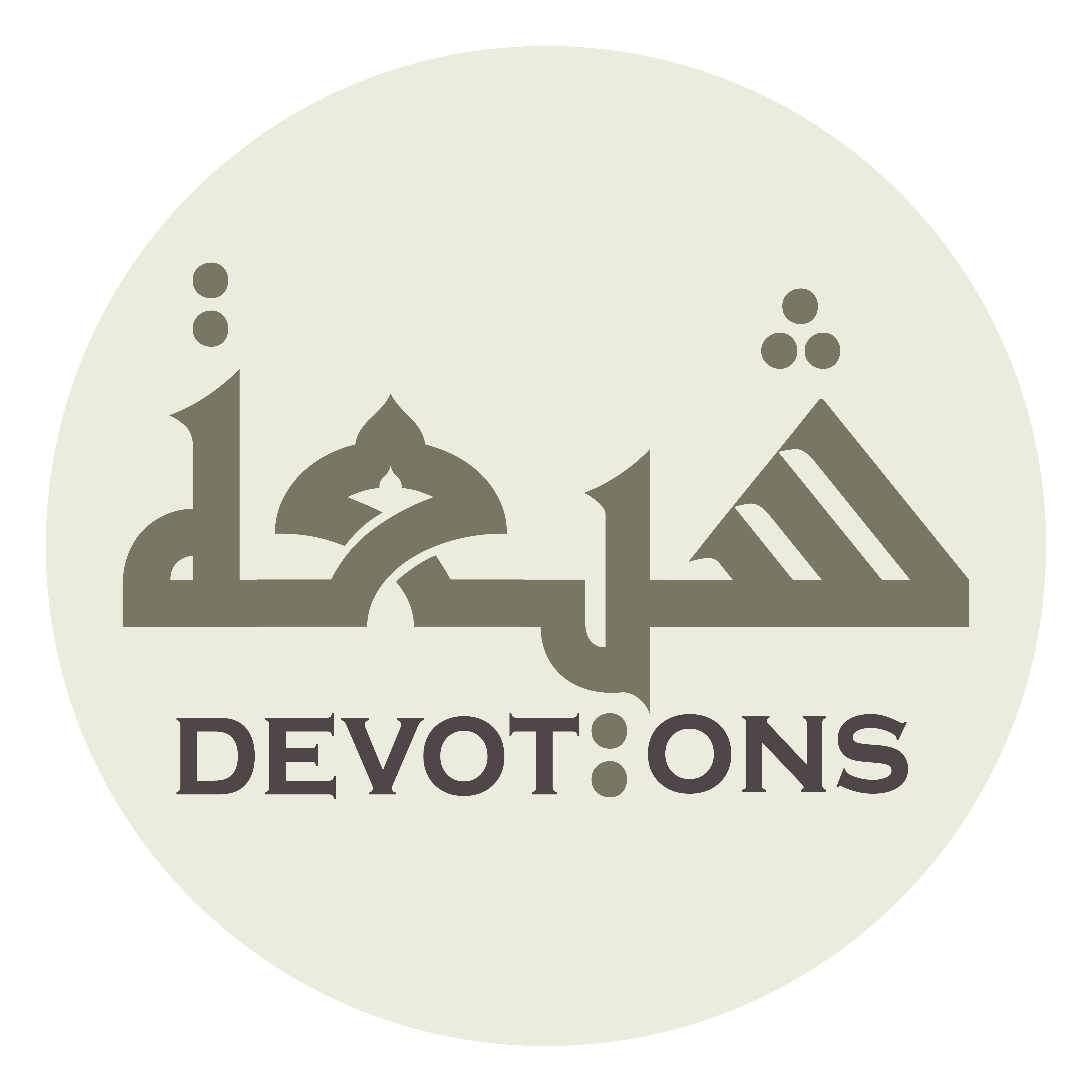 أَمْ عَظِيمَ مَا أَبْلَيْتَ وَأَوْلَيْتَ

am `aẓīma mā ablayta wa-awlayt

Or should it be the fabulous favor that You grant and present,
Dua Abu Hamza Thumali
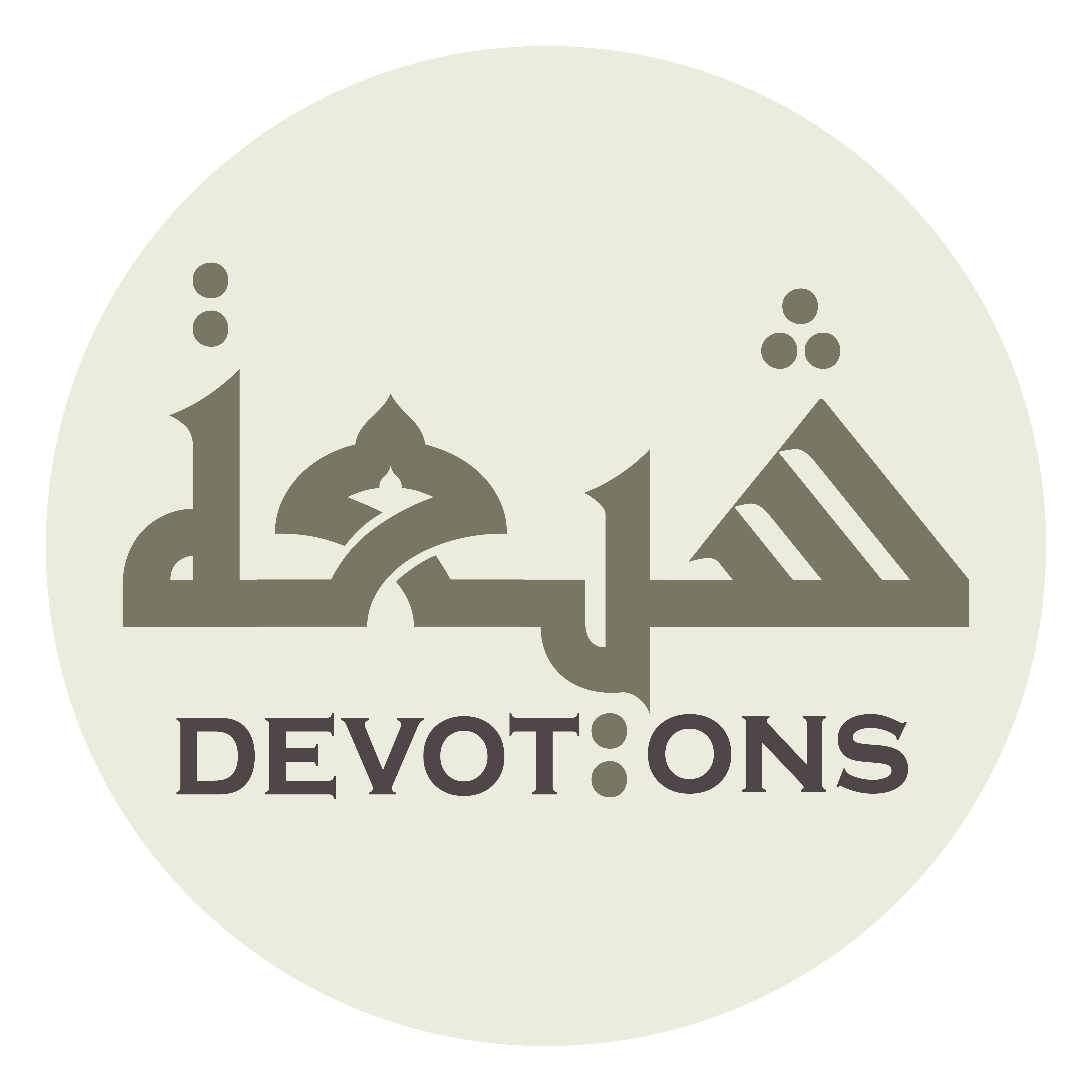 أَمْ كَثِيرَ مَا مِنْهُ نَجَّيْتَ وَعَافَيْتَ

am kathīra mā minhu najjayta wa`āfayt

or the numerous misfortunes from which You have saved and relieved?
Dua Abu Hamza Thumali
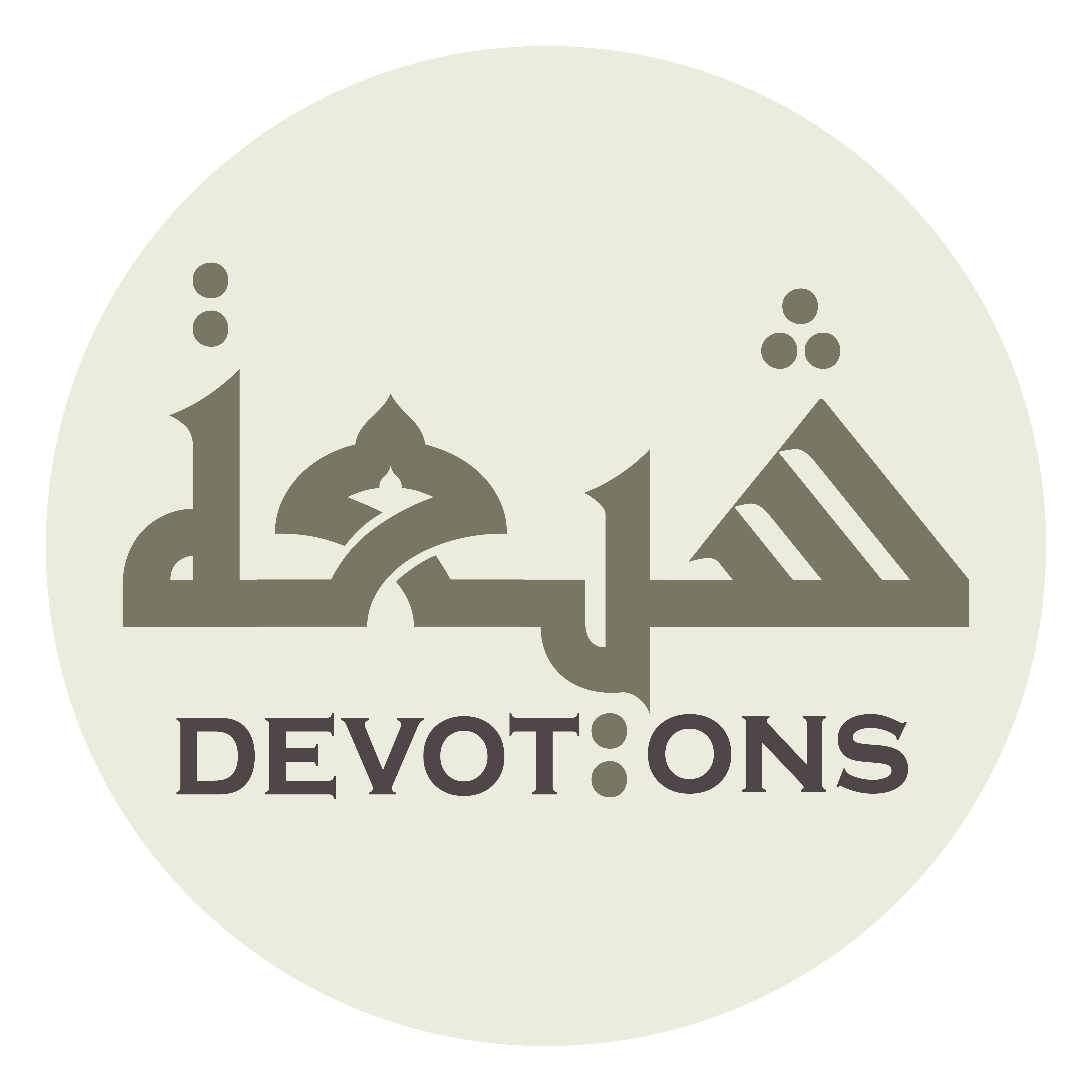 يَا حَبِيبَ مَنْ تَحَبَّبَ إِلَيْكَ

yā ḥabība man taḥabbaba ilayk

O Beloved of those who endear themselves to Him!
Dua Abu Hamza Thumali
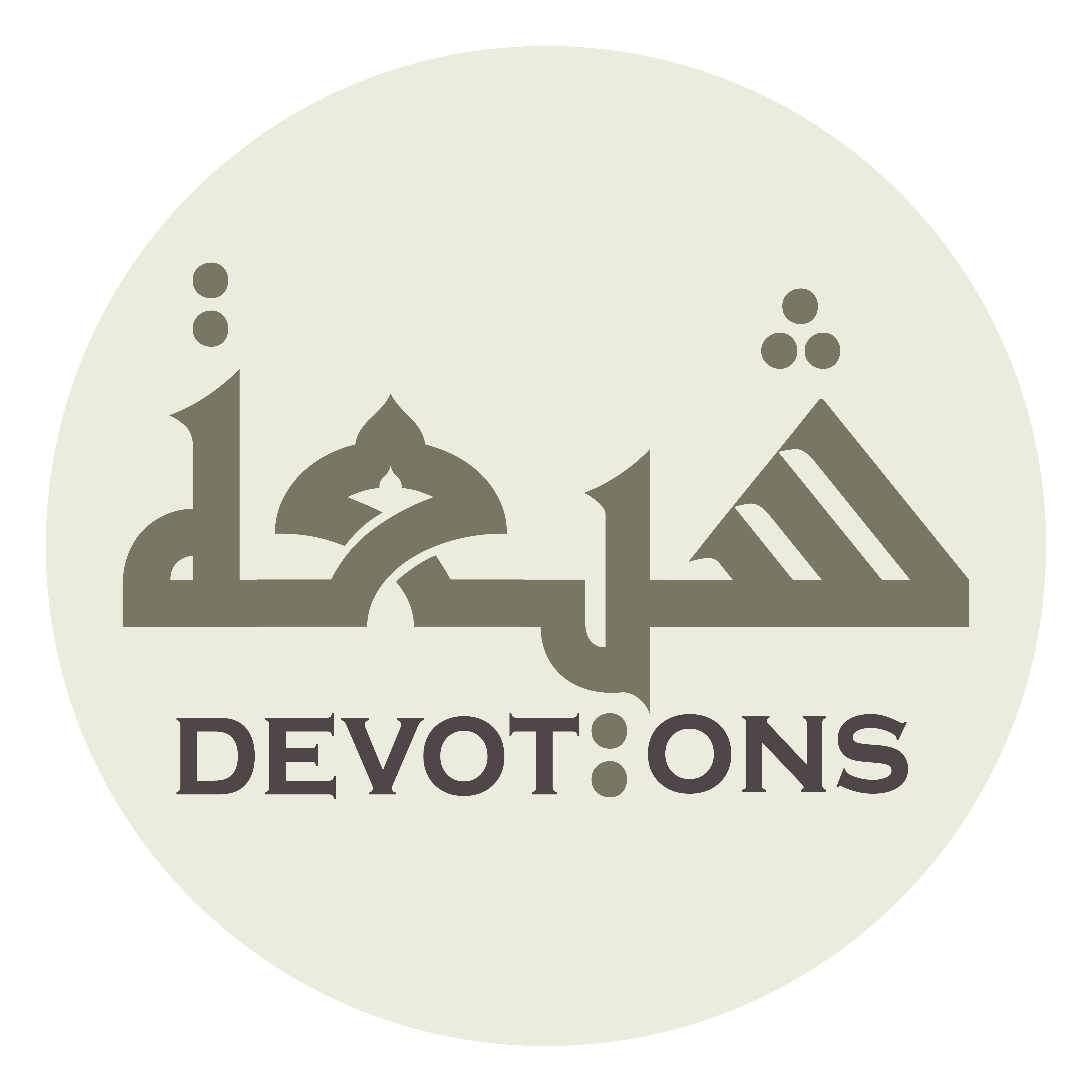 وَيَا قُرَّةَ عَيْنِ مَنْ لاَذَ بِكَ وَانْقَطَعَ إِلَيْكَ

wayā qurrata `ayni man lādha bika wanqaṭa`a ilayk

O delight of the eyes of those who resort to Him and communicate Him incessantly!
Dua Abu Hamza Thumali
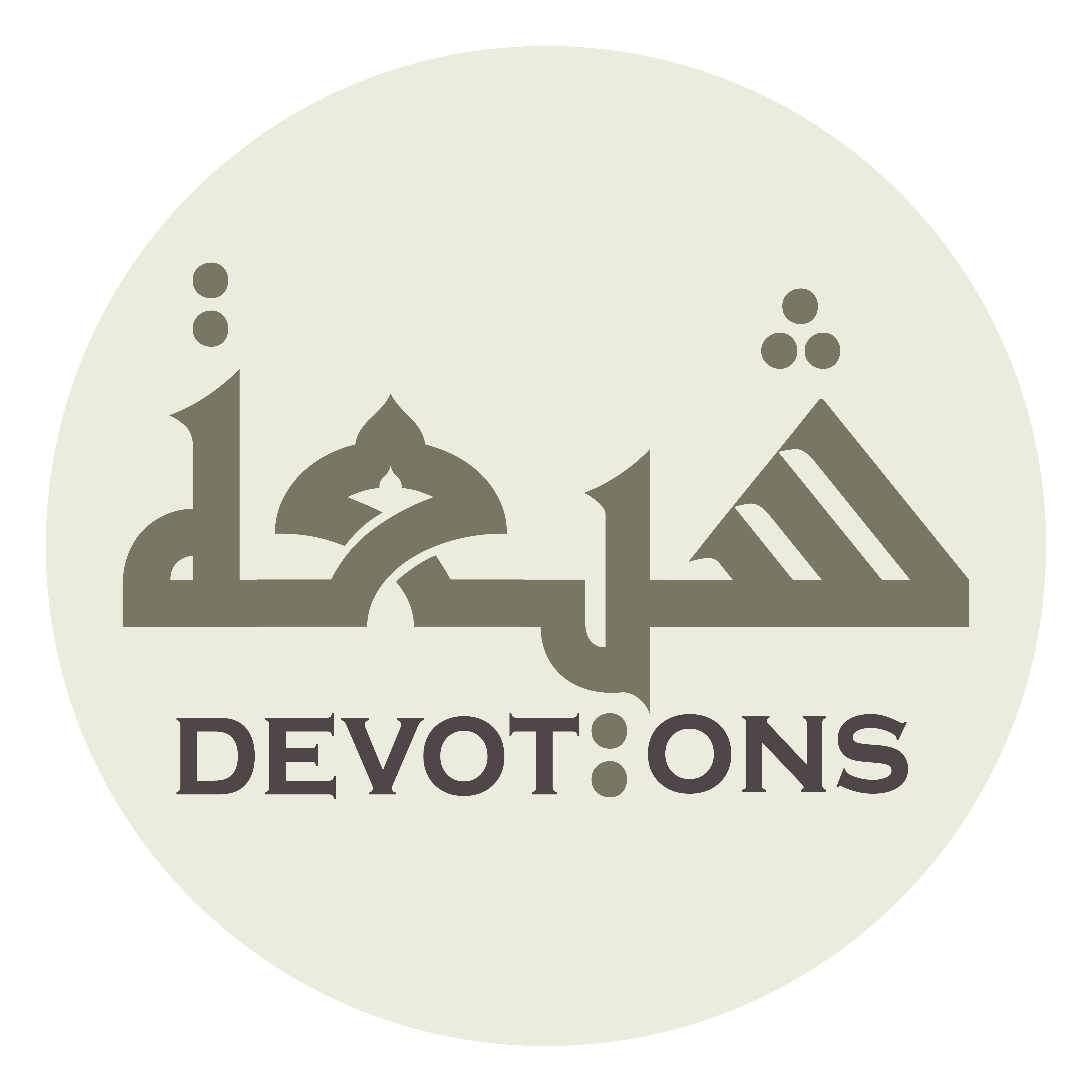 أَنْتَ الْمُحْسِنُ وَنَحْنُ الْمُسِيئُونَ

antal muḥsinu wanaḥnul musī-ūn

You are the All-benevolent and we are the malevolent.
Dua Abu Hamza Thumali
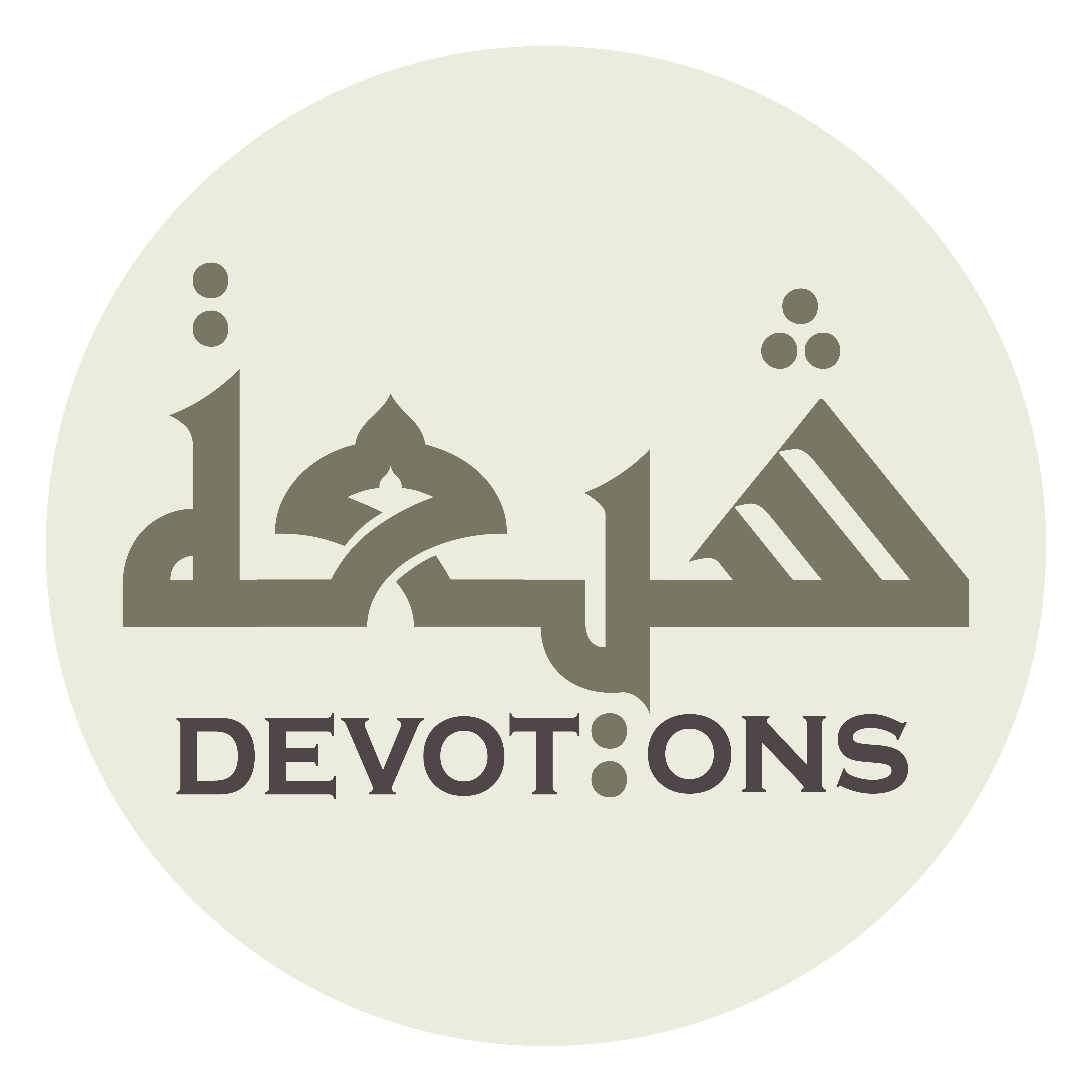 فَتَجَاوَزْ يَا رَبِّ عَنْ قَبِيحِ مَا عِنْدَنَا بِجَمِيلِ مَا عِنْدَكَ

fatajāwaz yā rabbi `an qabīḥi mā `indanā bijamīli mā `indak

So, overlook, O Lord, the offensive that we hold by means of the good that You hold.
Dua Abu Hamza Thumali
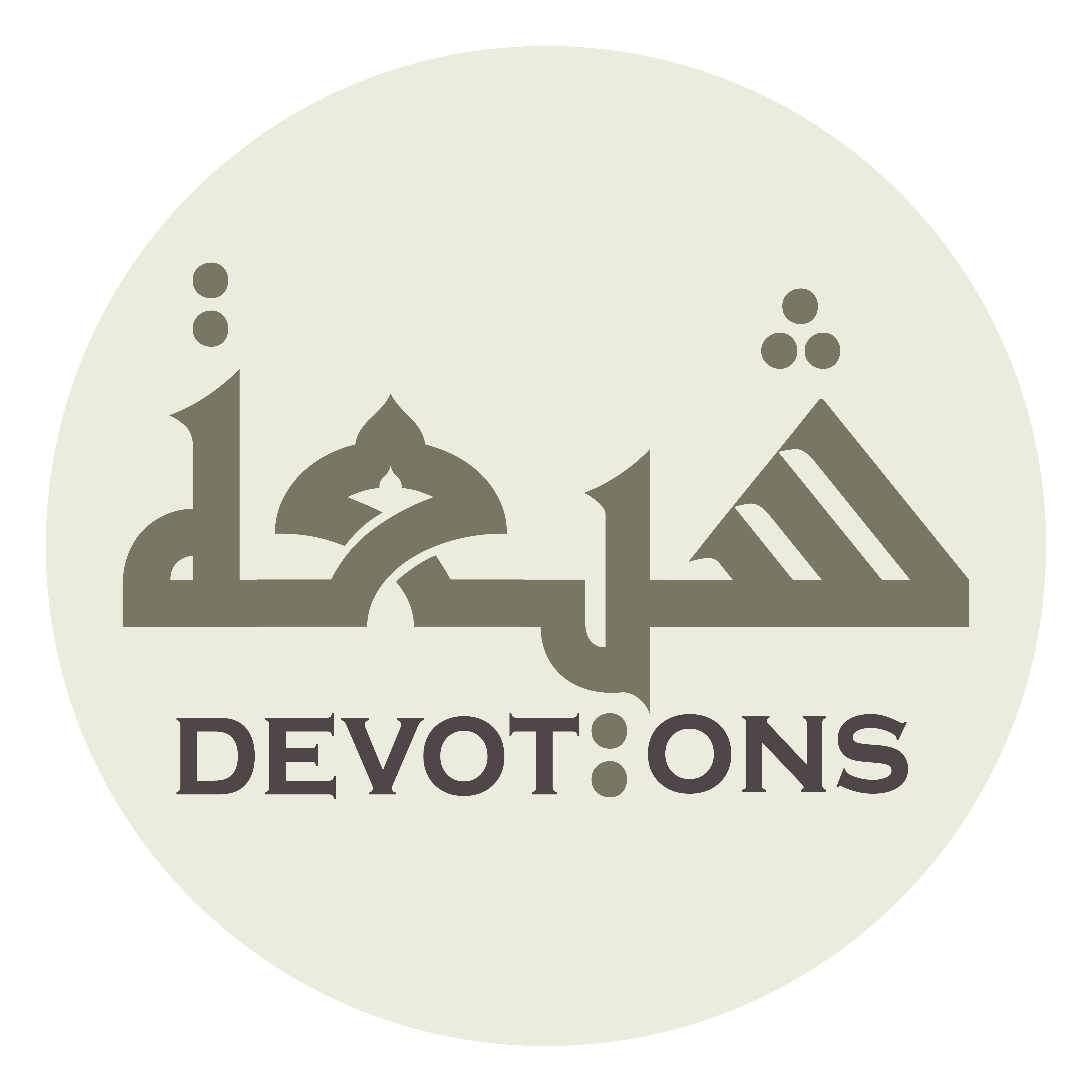 وَأَيُّ جَهْلٍ يَا رَبِّ لَايَسَعُهُ جُودُكَ

wa-ayyu jahlin yā rabbi lāyasa`uhu jūduk

There is not definitely any foolishness that can be uncovered by Your liberality.
Dua Abu Hamza Thumali
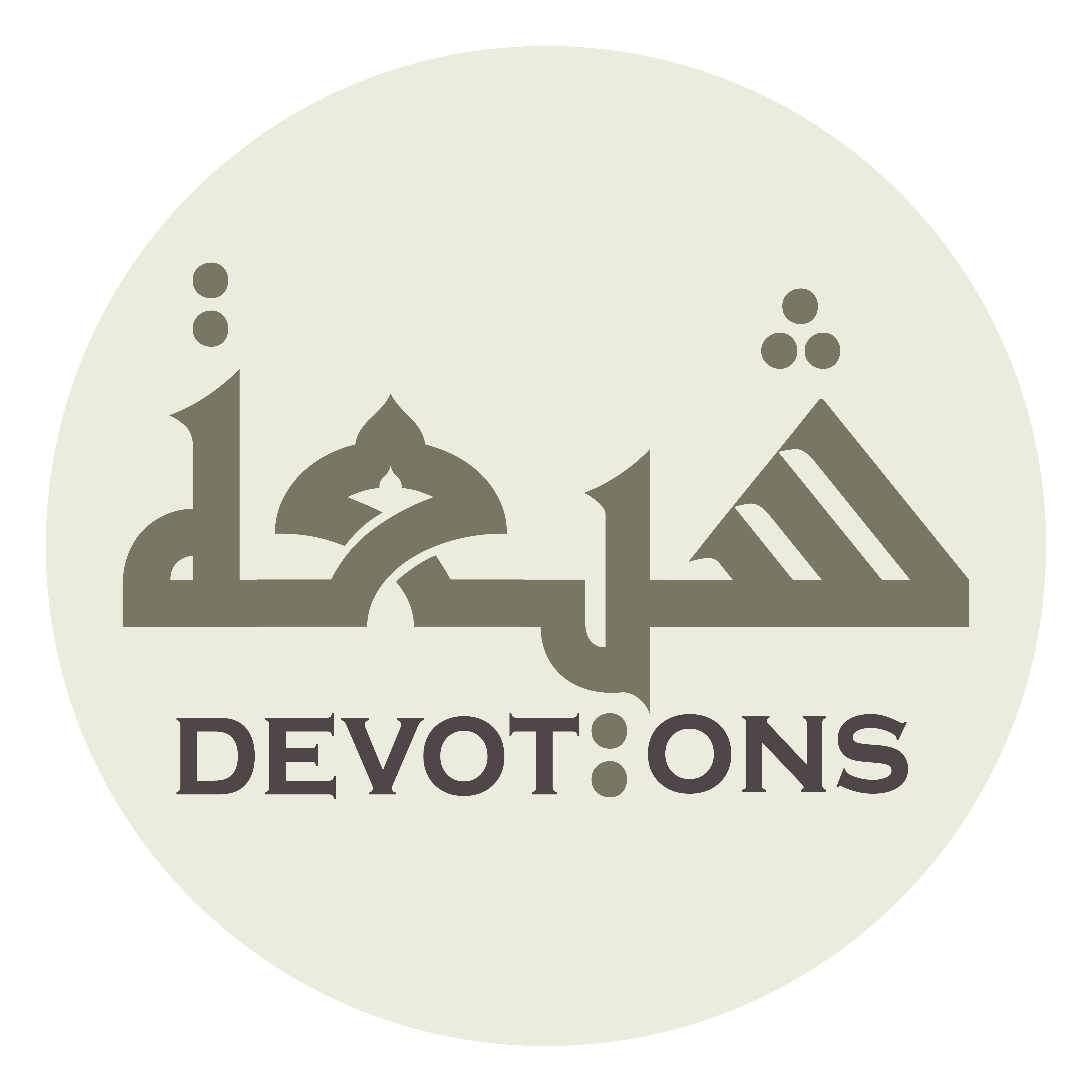 أَوْ أَيُّ زَمَانٍ أَطْوَلُ مِنْ أَنَاتِكَ

aw ayyu zamānin aṭwalu min anātik

There is no period that may be longer than Your tolerance.
Dua Abu Hamza Thumali
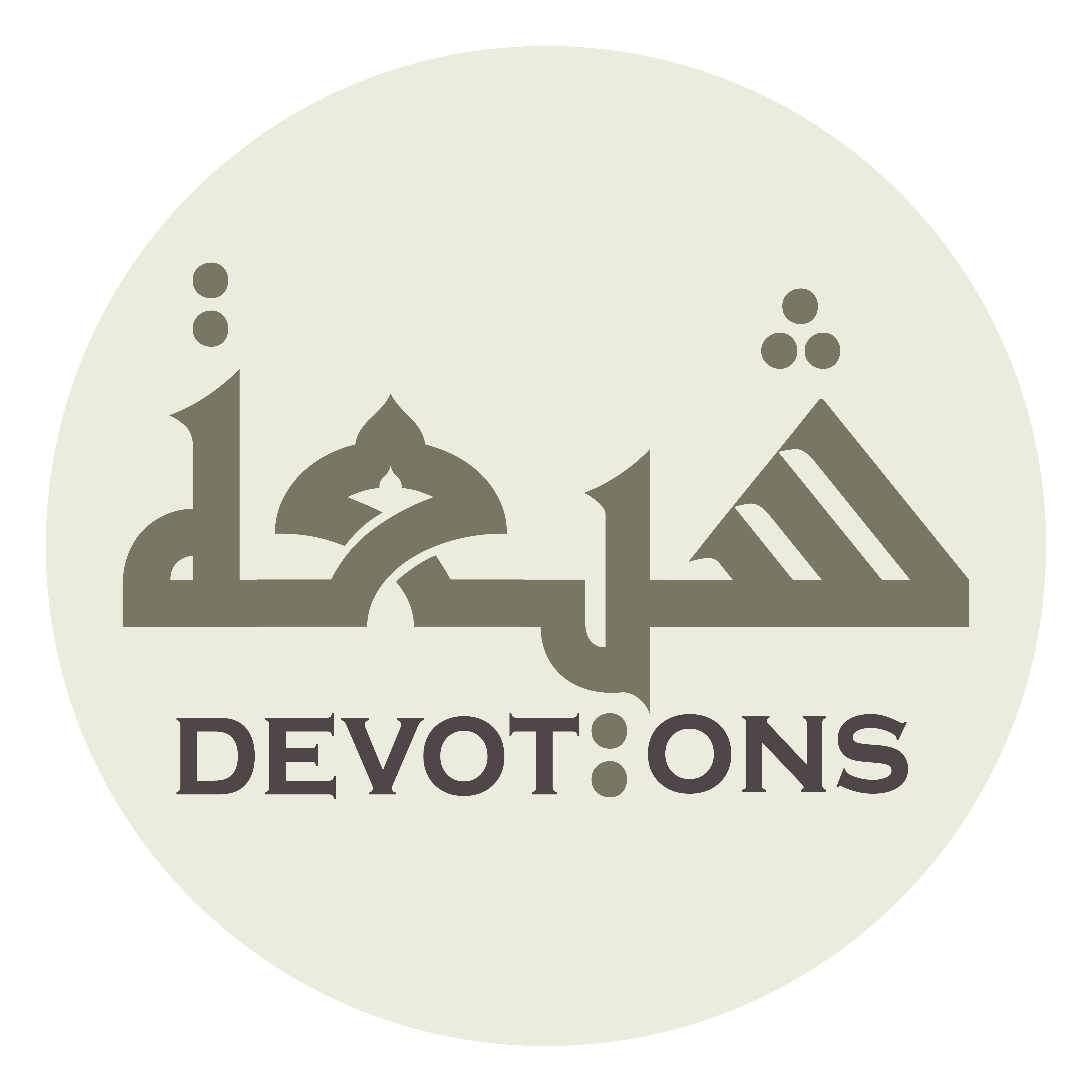 وَمَا قَدْرُ أَعْمَالِنَا فِيْ جَنْبِ نِعَمِكَ

wamā qadru a`mālinā fī janbi ni`amik

What value remains for our deeds if compared to Your favors?
Dua Abu Hamza Thumali
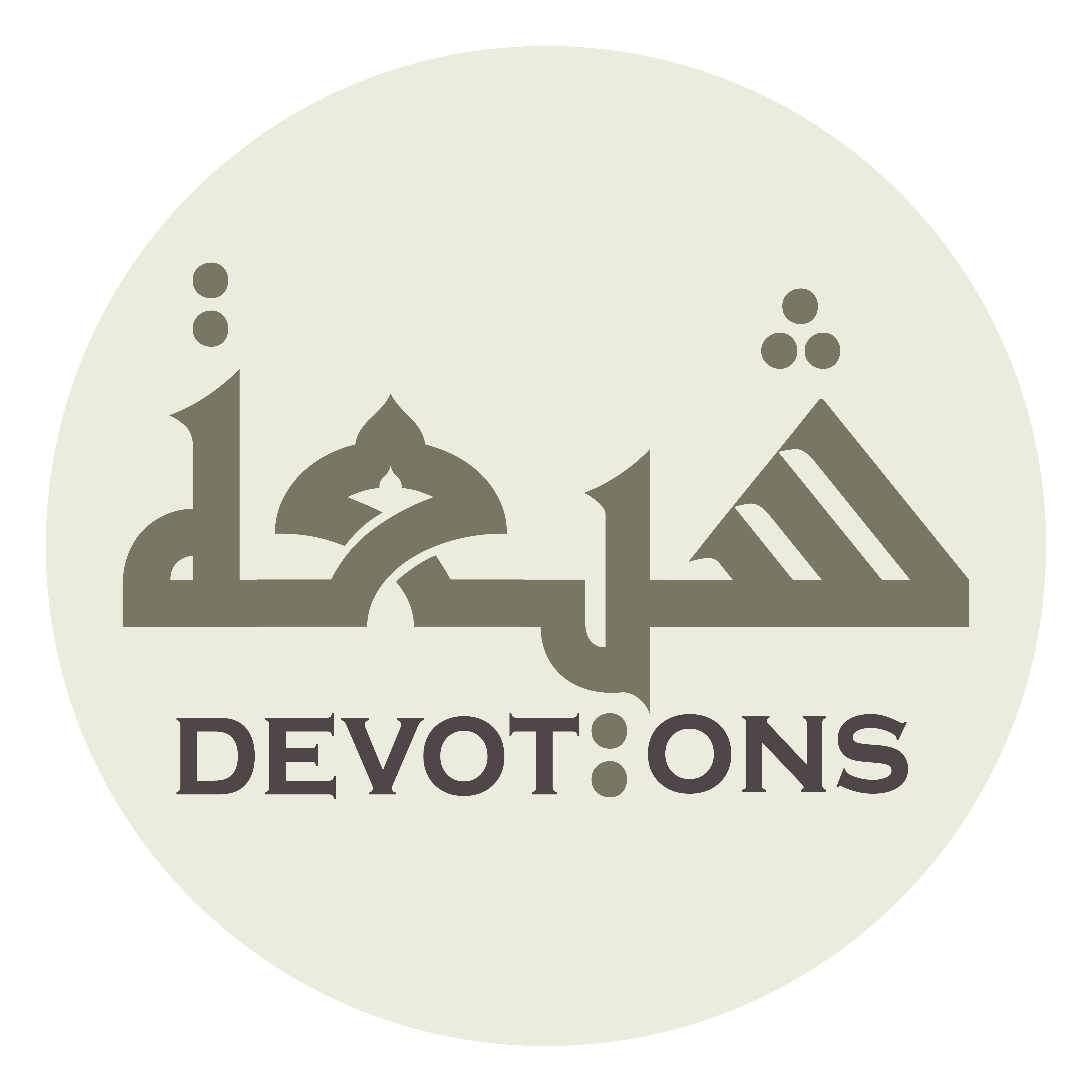 وَكَيْفَ نَسْتَكْثِرُ أَعْمَالًا نُقَابِلُ بِهَا كَرَمَكَ

wakayfa nastakthiru a`mālan nuqābilu bihā karamak

How can we ever deem much any deeds if compared to Your generosity?
Dua Abu Hamza Thumali
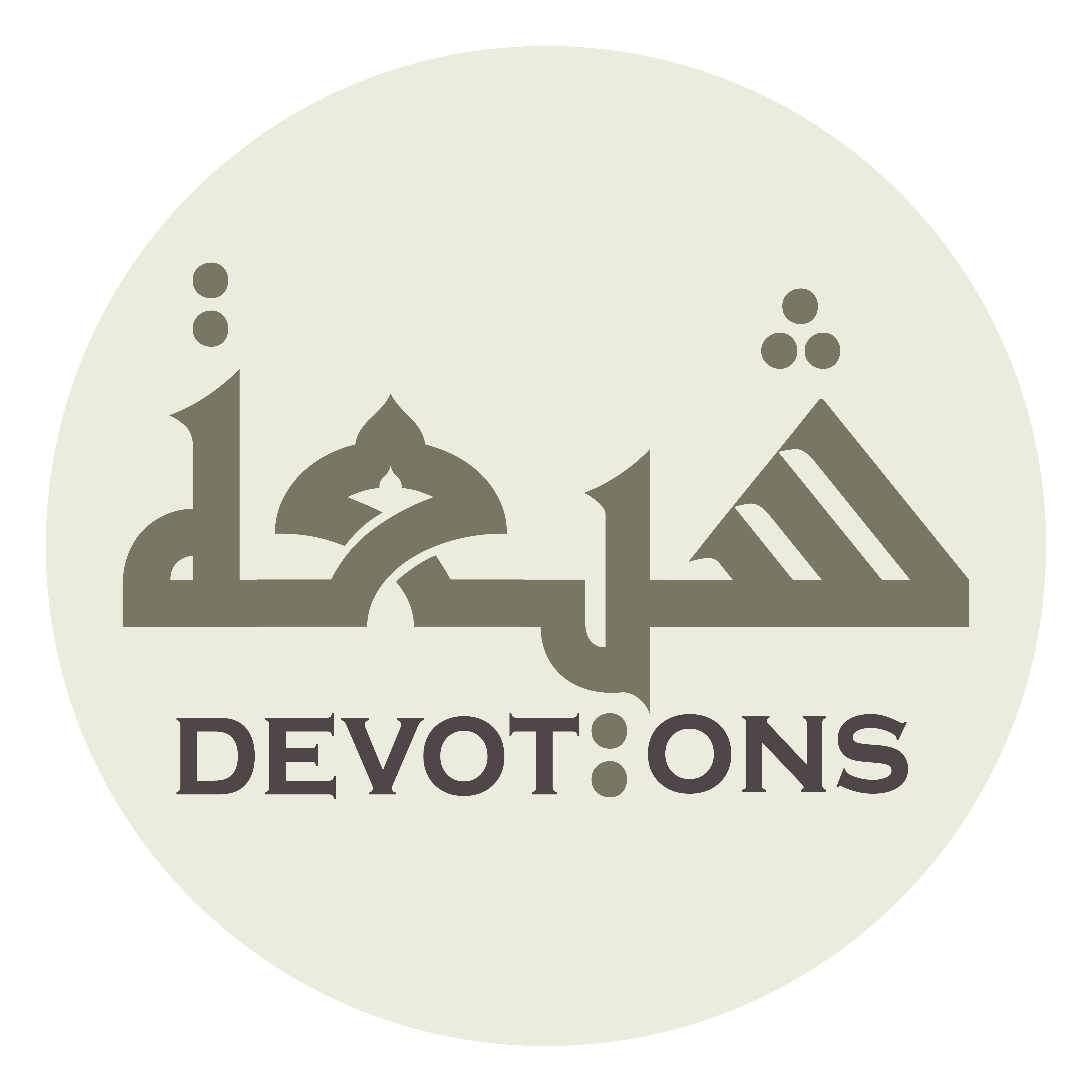 بَلْ كَيْفَ يَضِيقُ عَلَى الْمُذْنِبِينَ مَا وَسِعَهُمْ مِنْ رَحْمَتِكَ

bal kayfa yaḍīqu `alal mudhnibīna mā wasi`ahum min raḥmatik

Moreover, how may Your broad mercy be narrow for the guilty?
Dua Abu Hamza Thumali
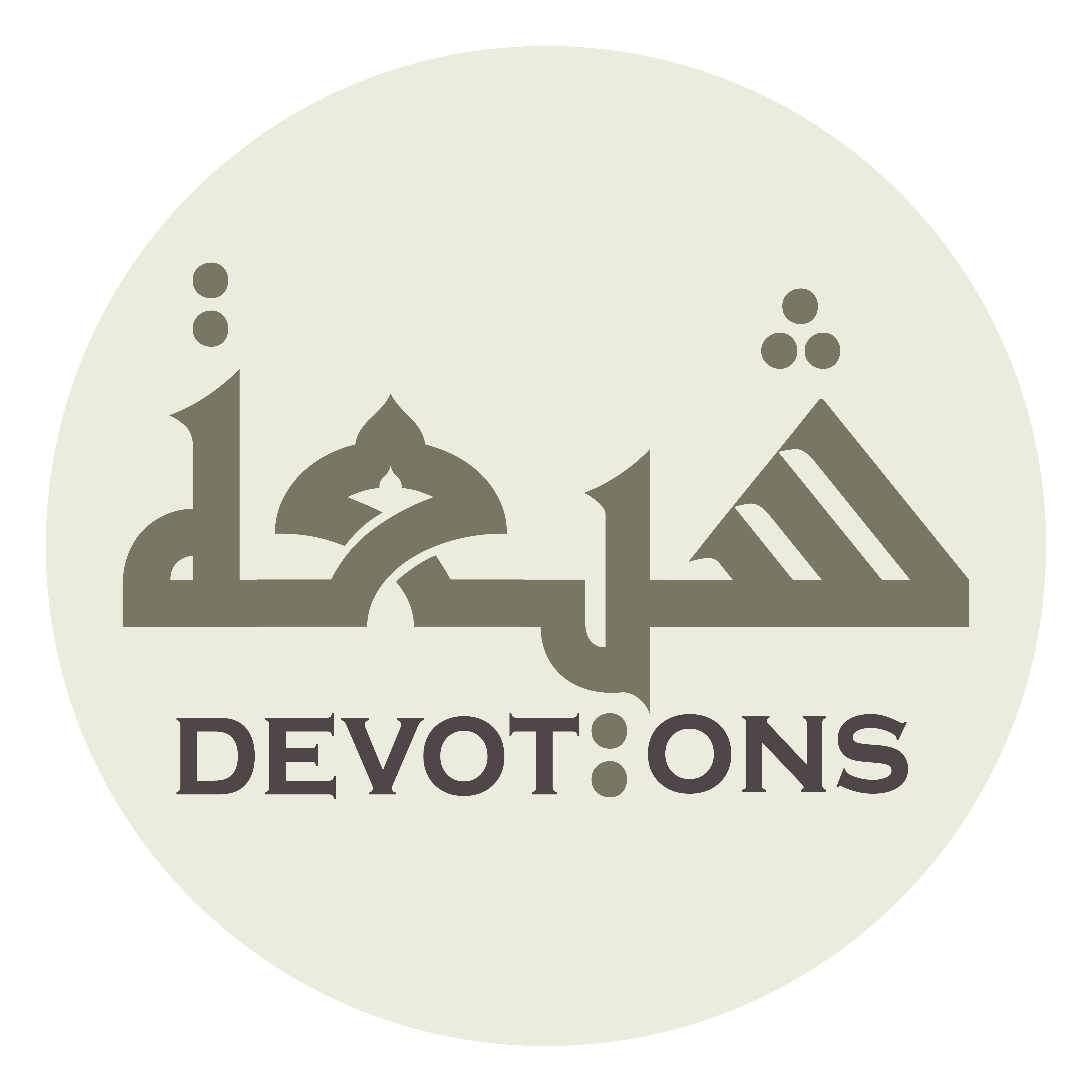 يَا وَاسِعَ الْمَغْفِرَةِ

yā wāsi`al maghfirah

O Extensive Forgiver!
Dua Abu Hamza Thumali
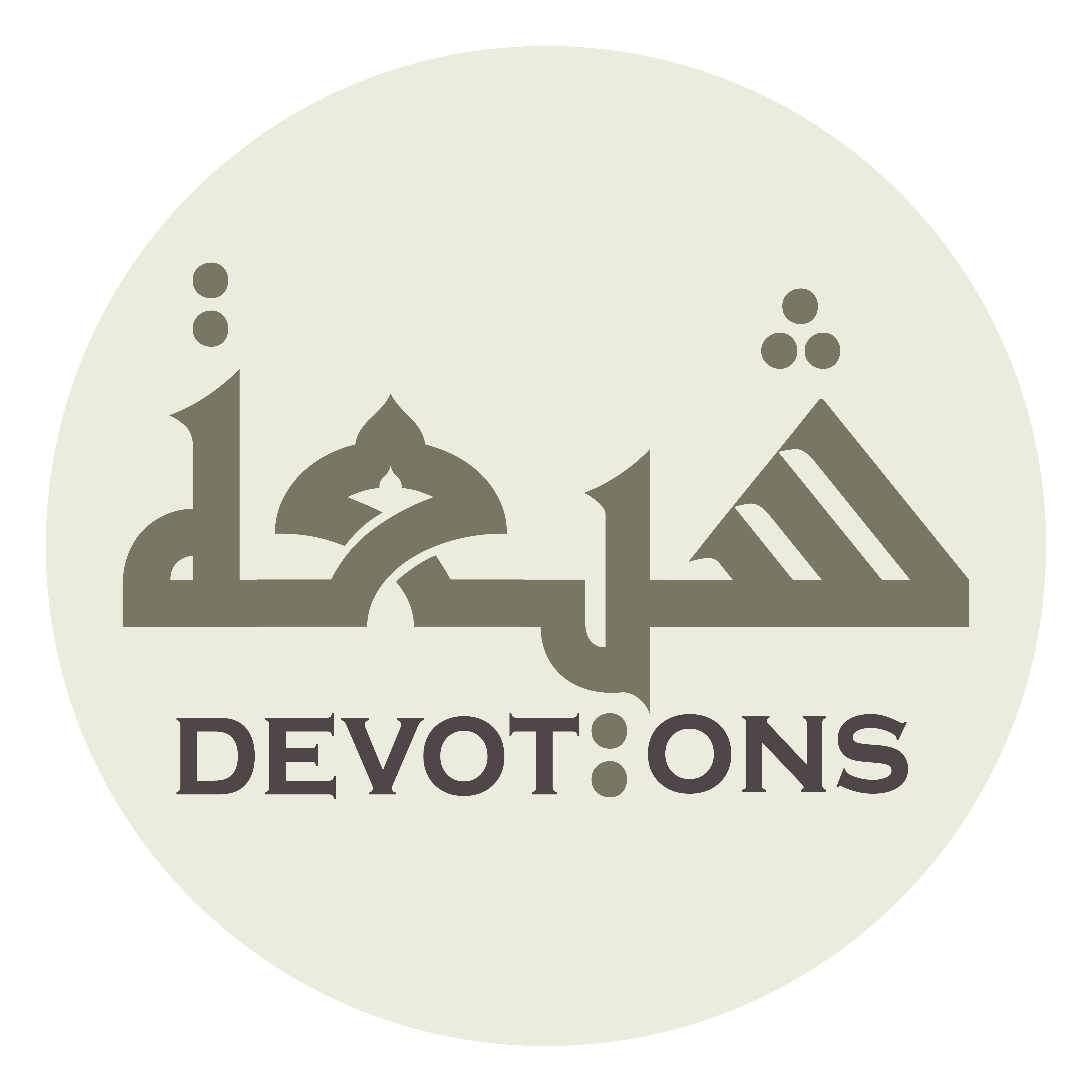 يَا بَاسِطَ الْيَدَيْنِ بِالرَّحْمَةِ

yā bāsiṭal yadayni birraḥmah

O He Who extends both hands with mercy!
Dua Abu Hamza Thumali
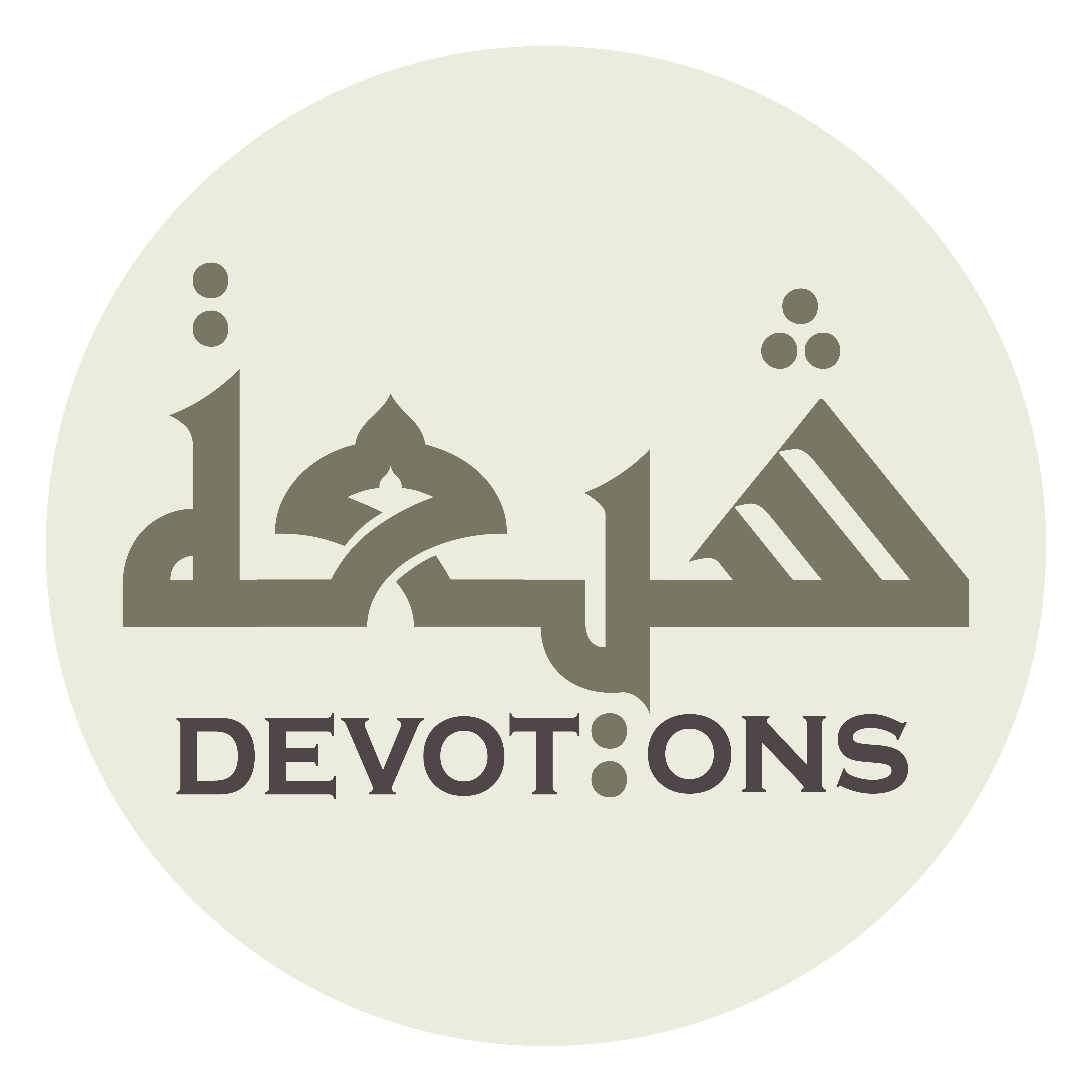 فَوَعِزَّتِكَ يَا سَيِّدِيْ لَوْ نَهَرْتَنِيْ مَا بَرِحْتُ مِنْ بَابِكَ

fawa`izzatika yā sayyidī law nahar-tanī mā bariḥtu min bābik

By Your Majesty I swear, O my Lord,
Dua Abu Hamza Thumali
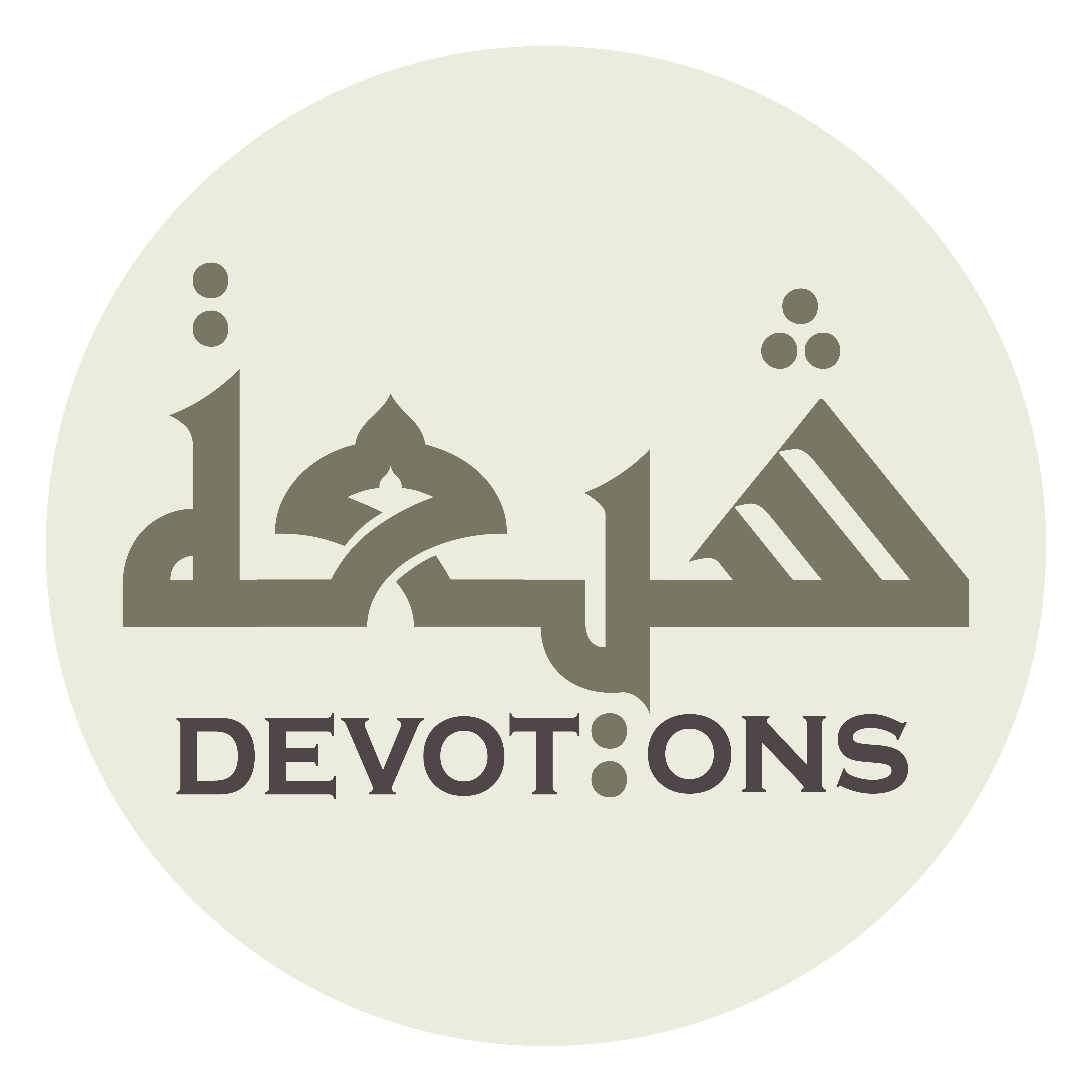 وَلَا كَفَفْتُ عَنْ تَمَلُّقِكَ

walā kafaftu `an tamalluqik

even if you chide me, I shall never leave Your Door
Dua Abu Hamza Thumali
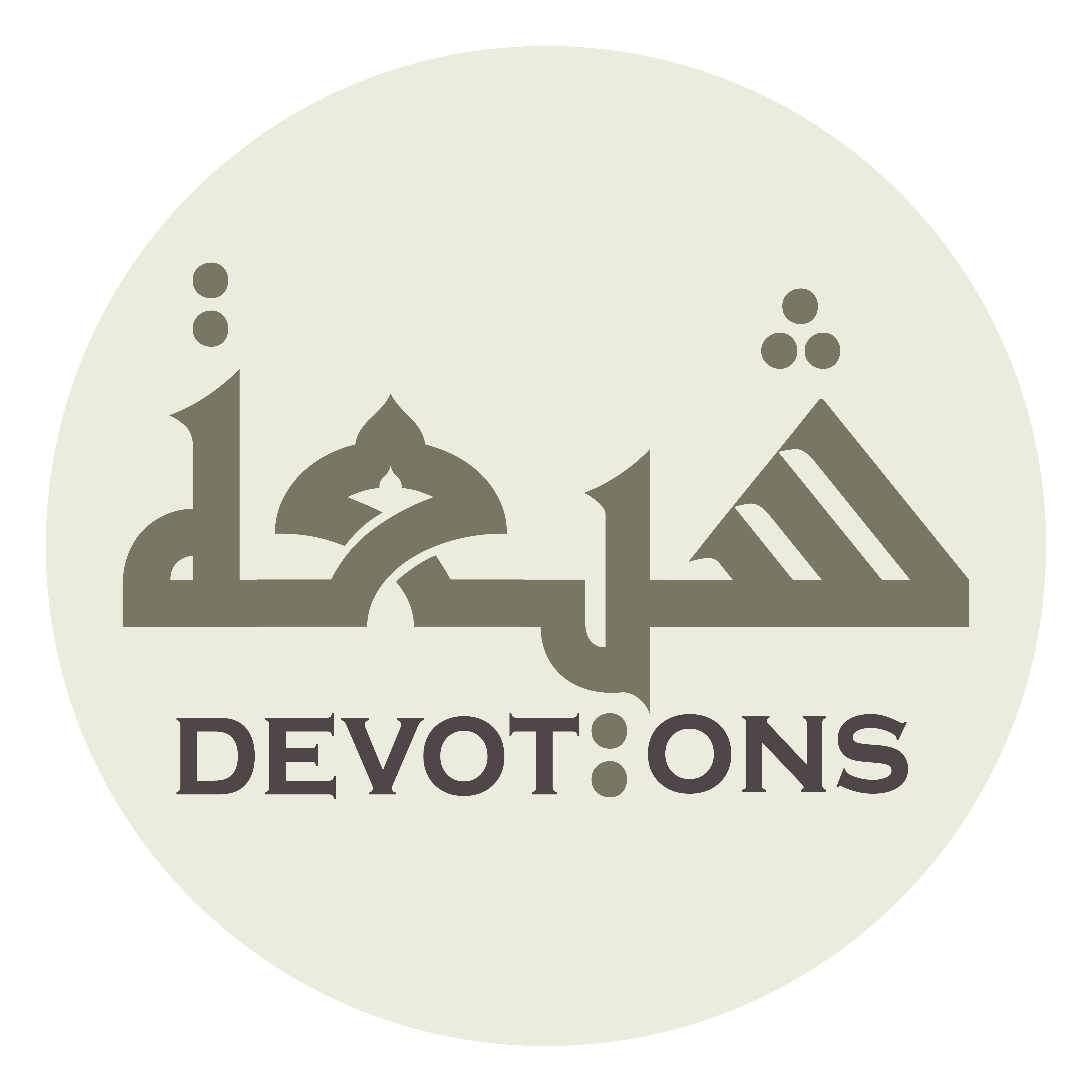 لِمَا انْتَهىٰ إِلَيَّ مِنَ الْمَعْرِفَةِ بِجُودِكَ وَكَرَمِكَ

limantahā ilayya minal ma`rifati bijūdika wakaramik

and I shall never stop flattering You!
Dua Abu Hamza Thumali
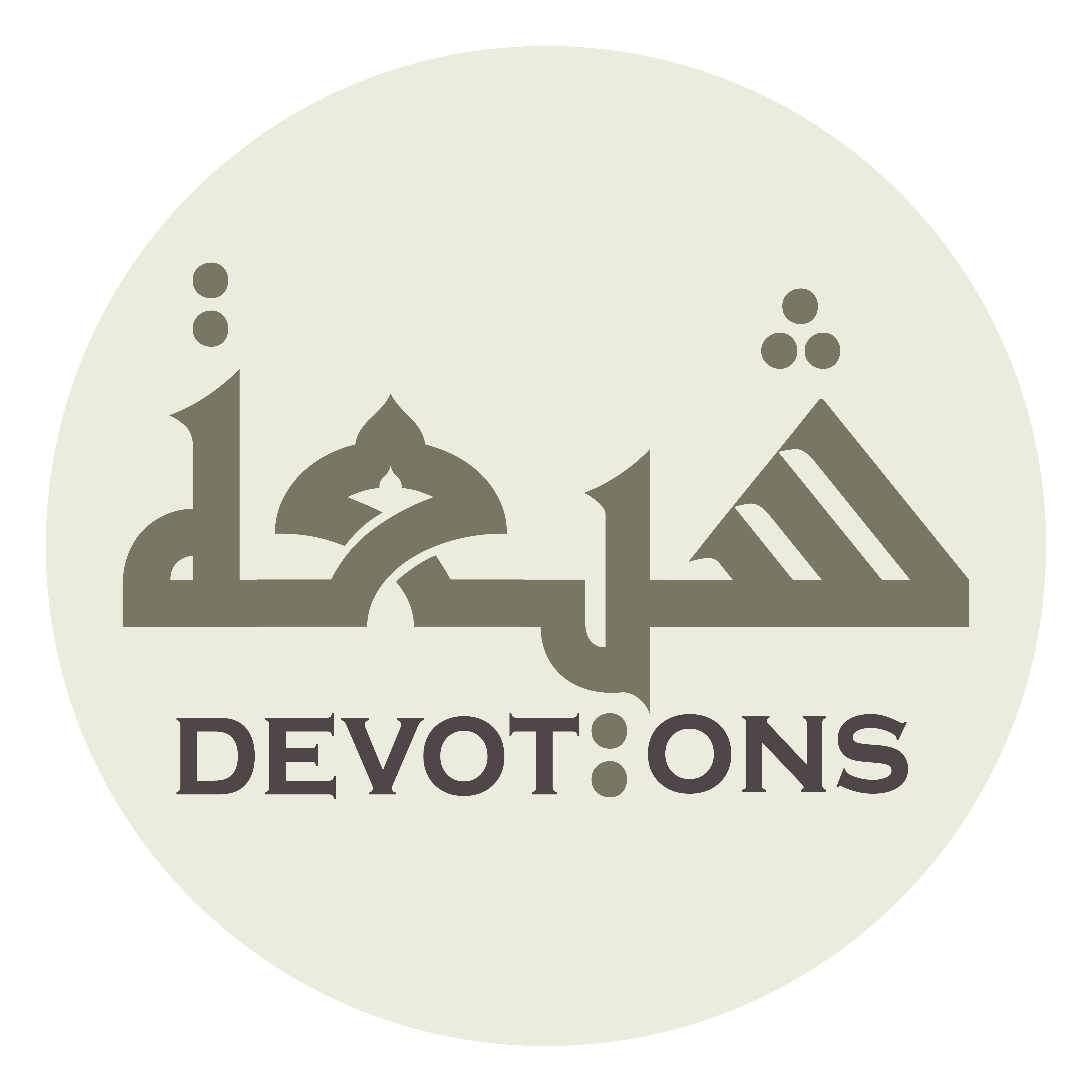 وَأَنْتَ الْفَاعِلُ لِمَا تَشَاءُ

wa-antal fā`ilu limā tashā

This is because I have full acquaintance with Your (indescribable) generosity and bounty.
Dua Abu Hamza Thumali
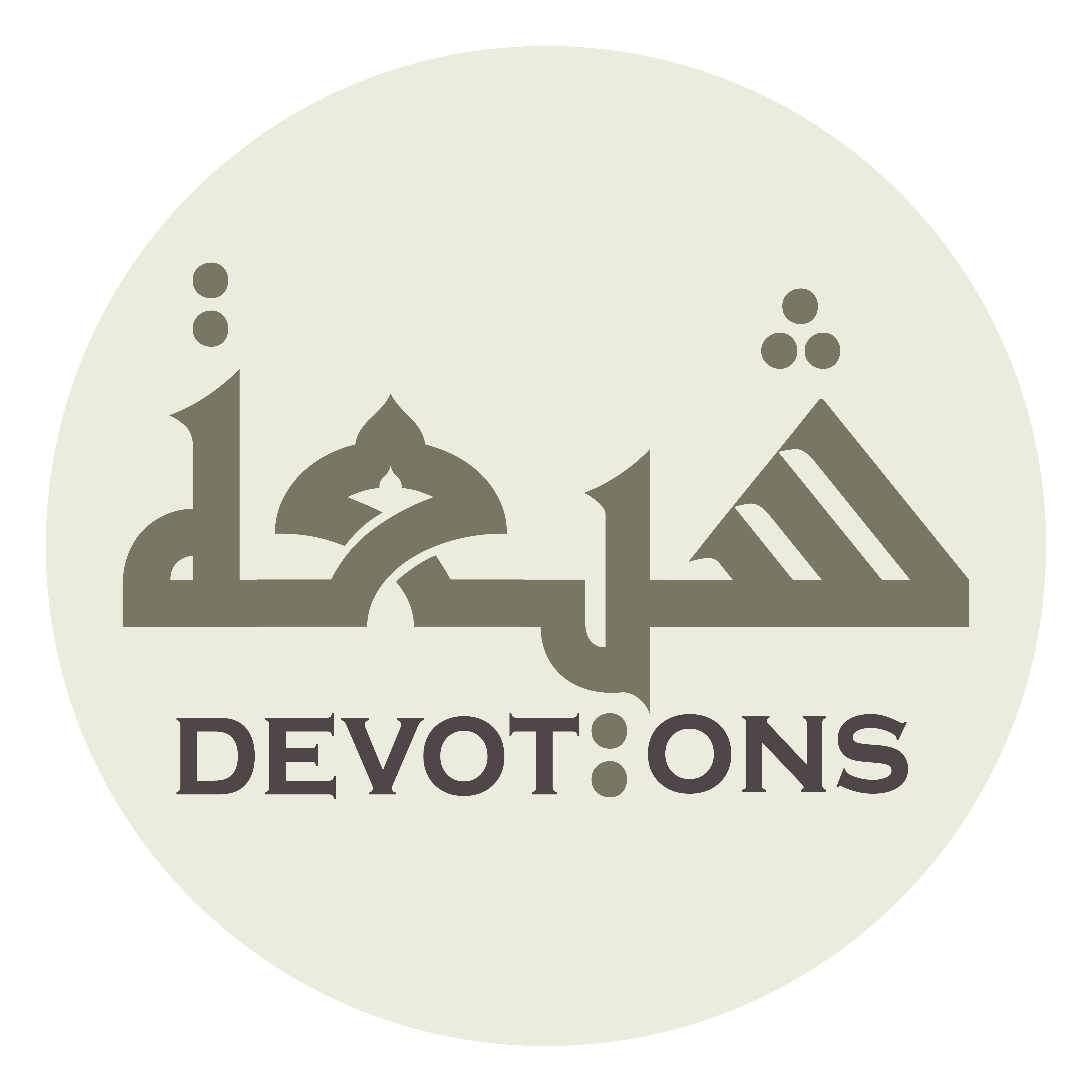 تُعَذِّبُ مَنْ تَشَاءُ بِمَا تَشَاءُ كَيْفَ تَشَاءُ

tu`adhhibu man tashā-u bimā tashā-u kayfa tashā

Verily, You do whatever You will.
Dua Abu Hamza Thumali
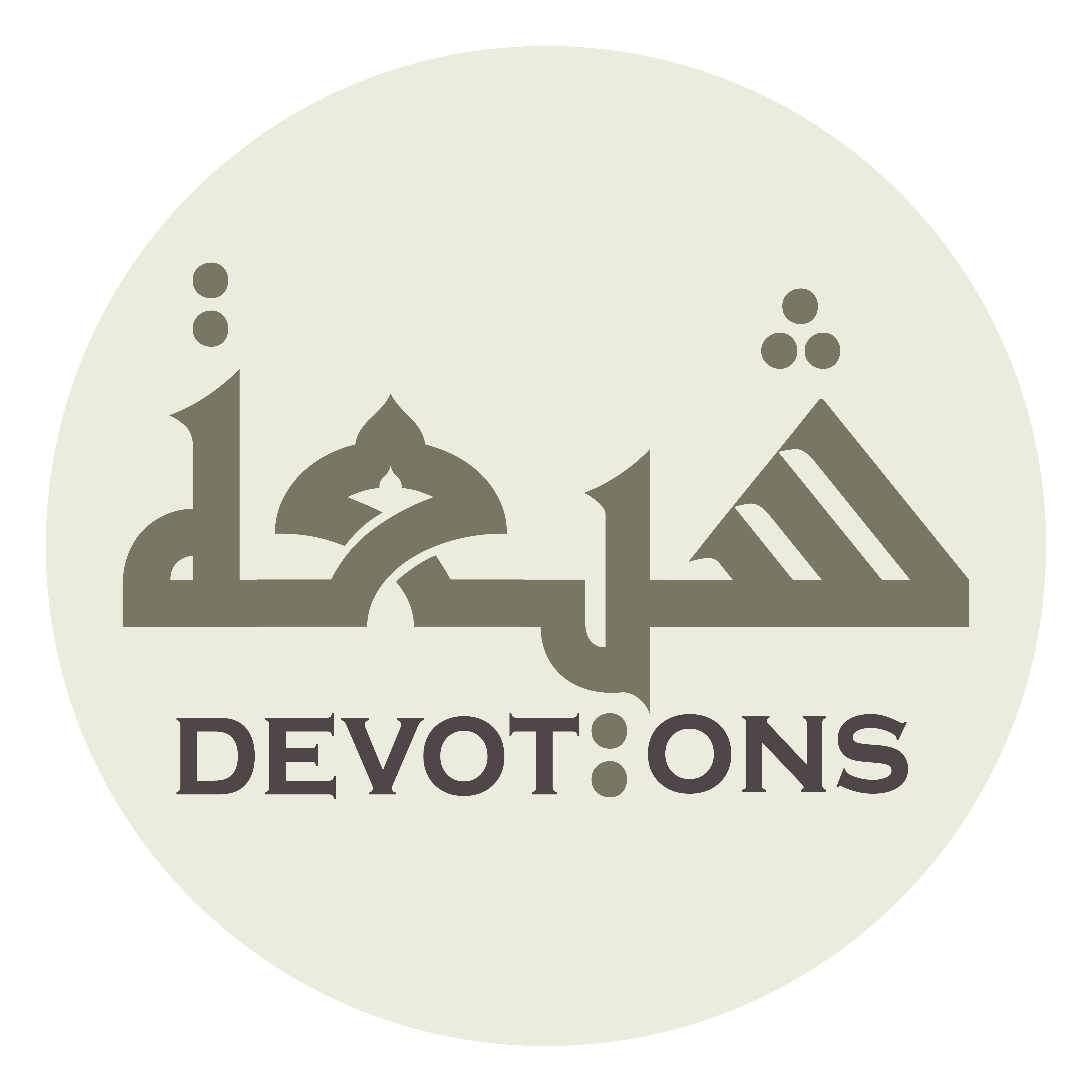 وَتَرْحَمُ مَنْ تَشَاءُ بِمَا تَشَاءُ كَيْفَ تَشَاءُ

watar-ḥamu man tashā-u bimā tashā-u kayfa tashā

You punish whomsoever You want however You want by whatever means You want.
Dua Abu Hamza Thumali
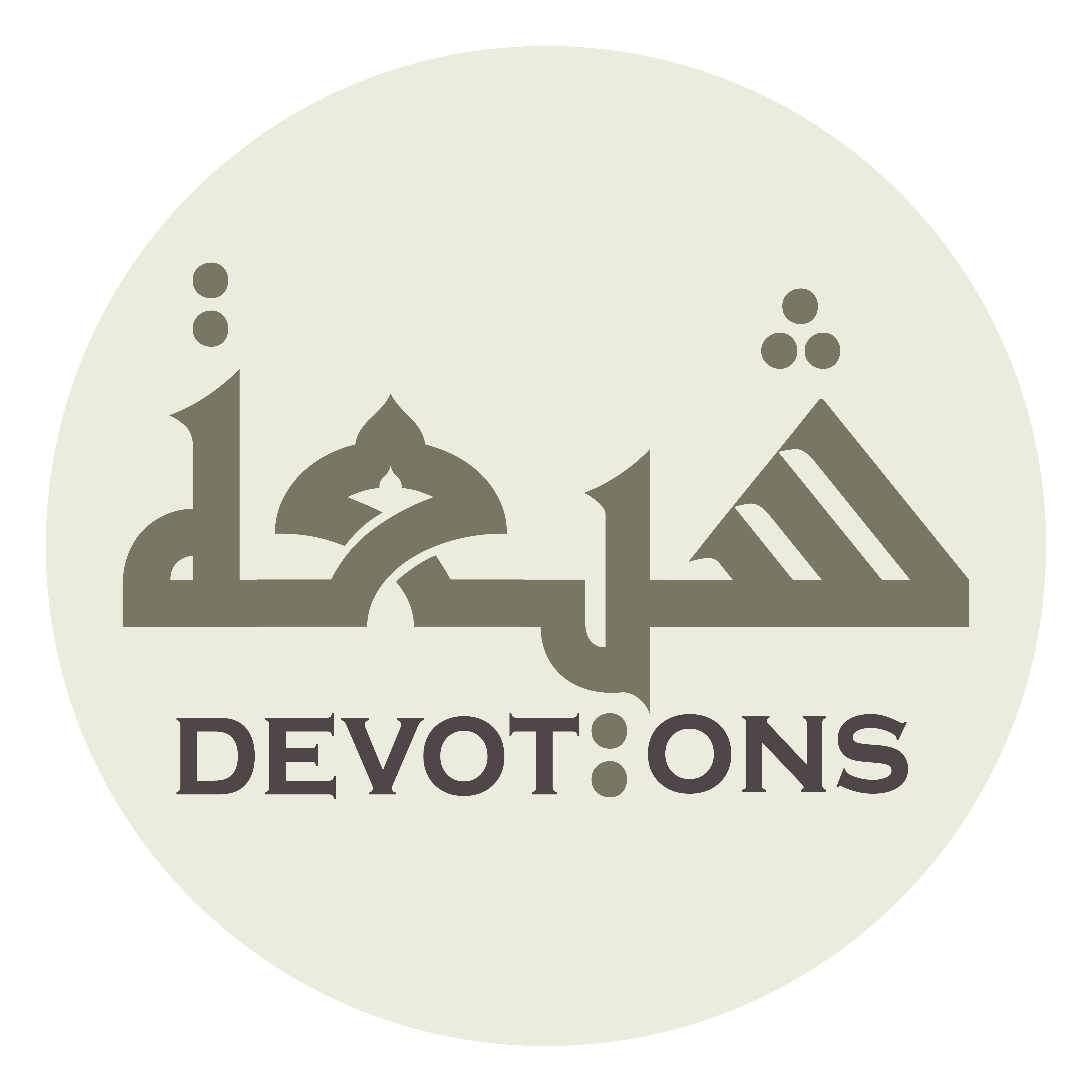 لَا تُسْأَلُ عَنْ فِعْلِكَ

lā tus-alu `an fi`lik

You have mercy upon whomsoever You want however You want by whatever means You want.
Dua Abu Hamza Thumali
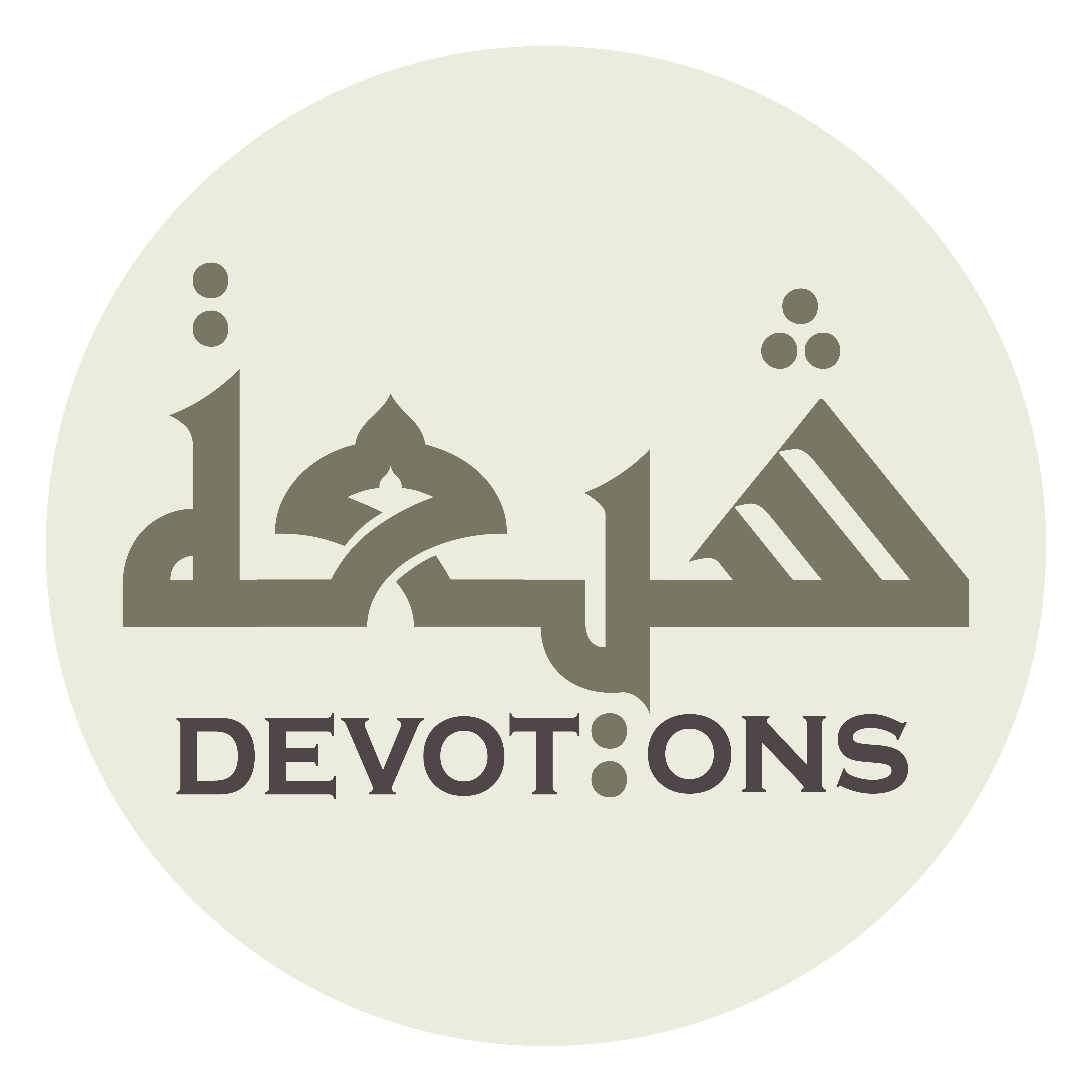 وَلَا تُنَازَعُ فِيْ مُلْكِكَ

walā tunāza`u fī mulkik

None is supposed to interrogate You for whatever You do,
Dua Abu Hamza Thumali
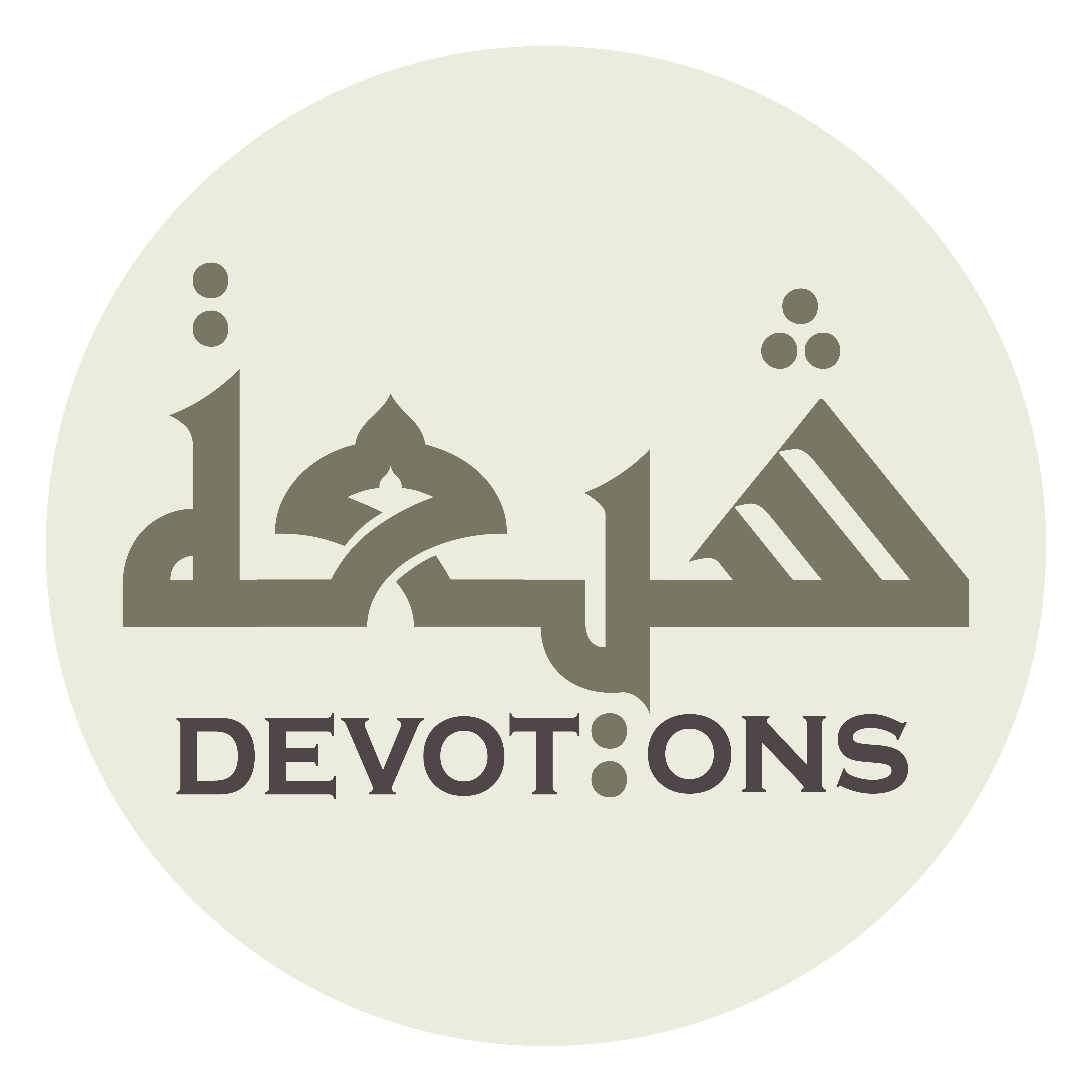 وَلَا تُشَارَكُ فِيْ أَمْرِكَ

walā tushāraku fī amrik

non can ever contend with You about Your authority,
Dua Abu Hamza Thumali
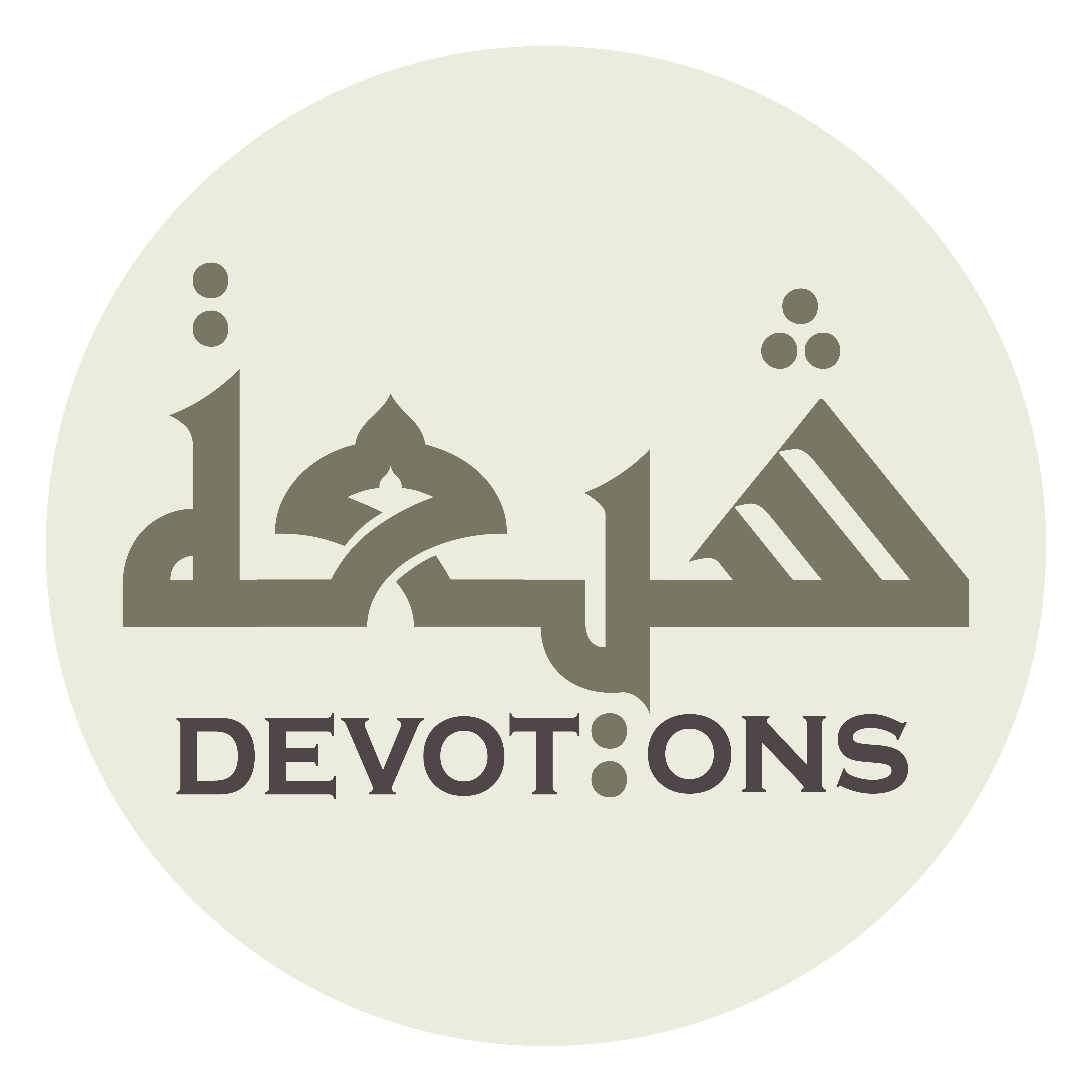 وَلَا تُضَادُّ فِيْ حُكْمِكَ

walā tuḍāddu fī ḥukmik

none can ever have a share in that which You hold,
Dua Abu Hamza Thumali
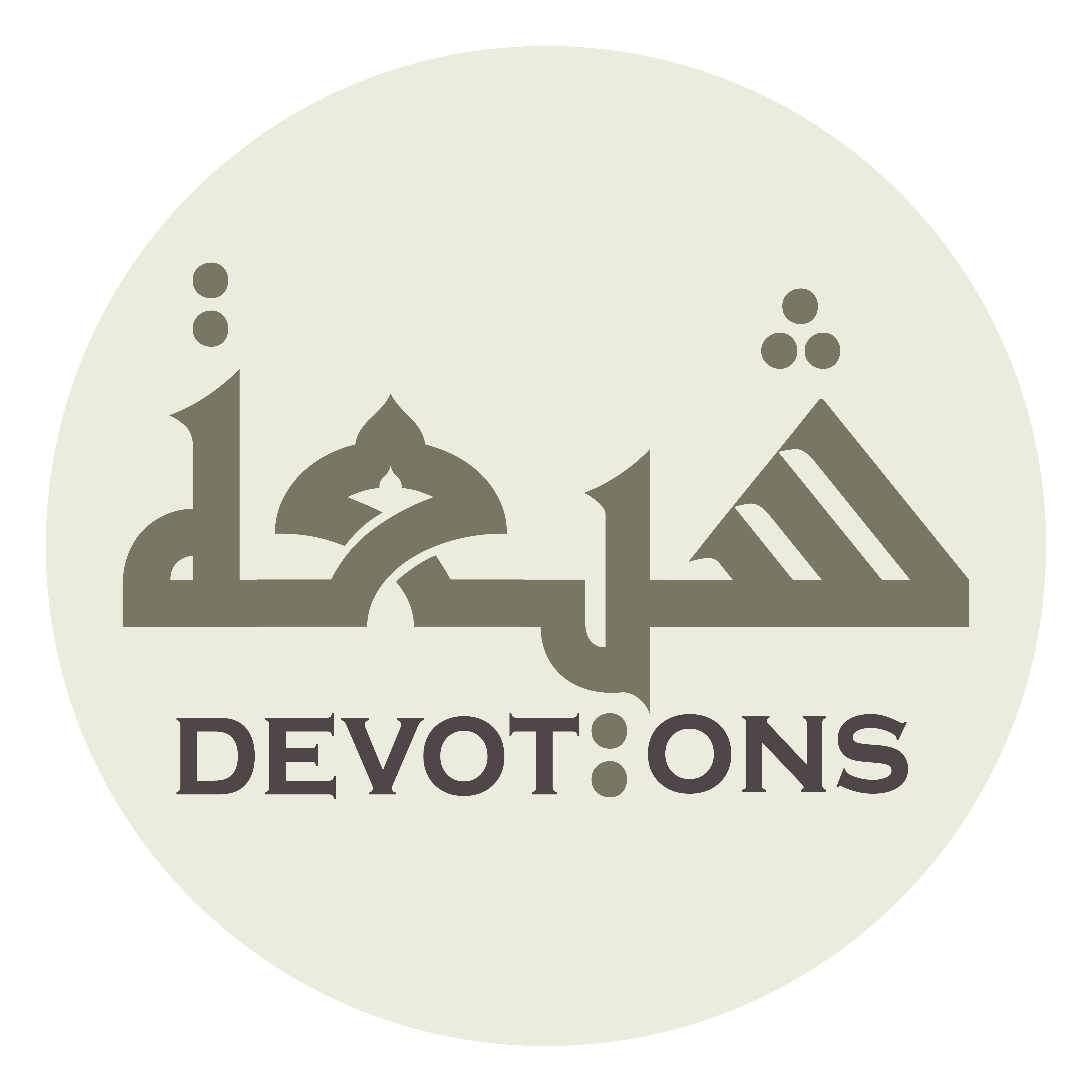 وَلَا يَعْتَرِضُ عَلَيْكَ أَحَدٌ فِيْ تَدْبِيرِكَ

walā ya`tariḍu `alayka aḥadun fī tadbīrik

none can ever object to Your decisions,
Dua Abu Hamza Thumali
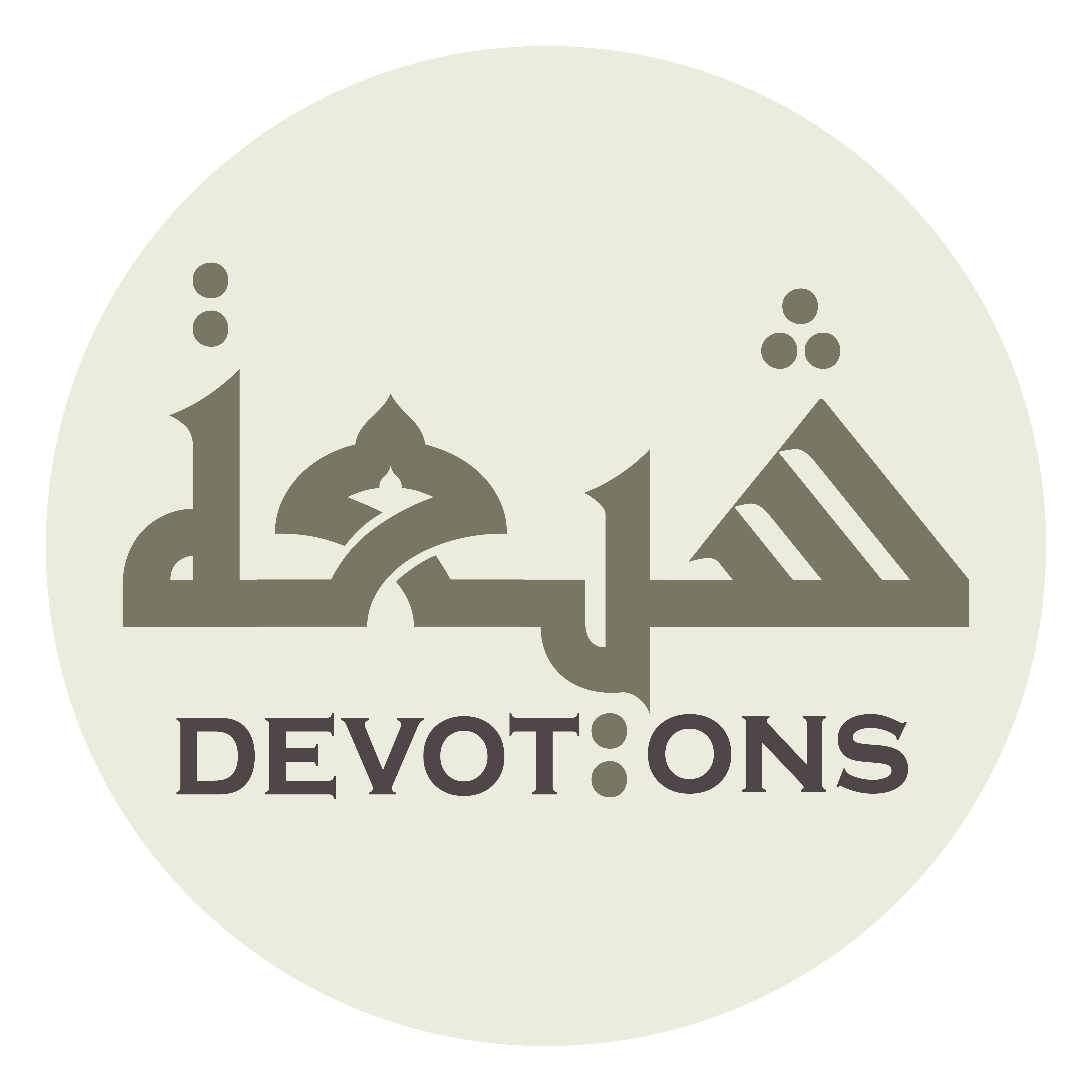 لَكَ الْخَلْقُ وَالْأَمْرُ

lakal khalqu wal-amr

and none can ever protest against that which You administer.
Dua Abu Hamza Thumali
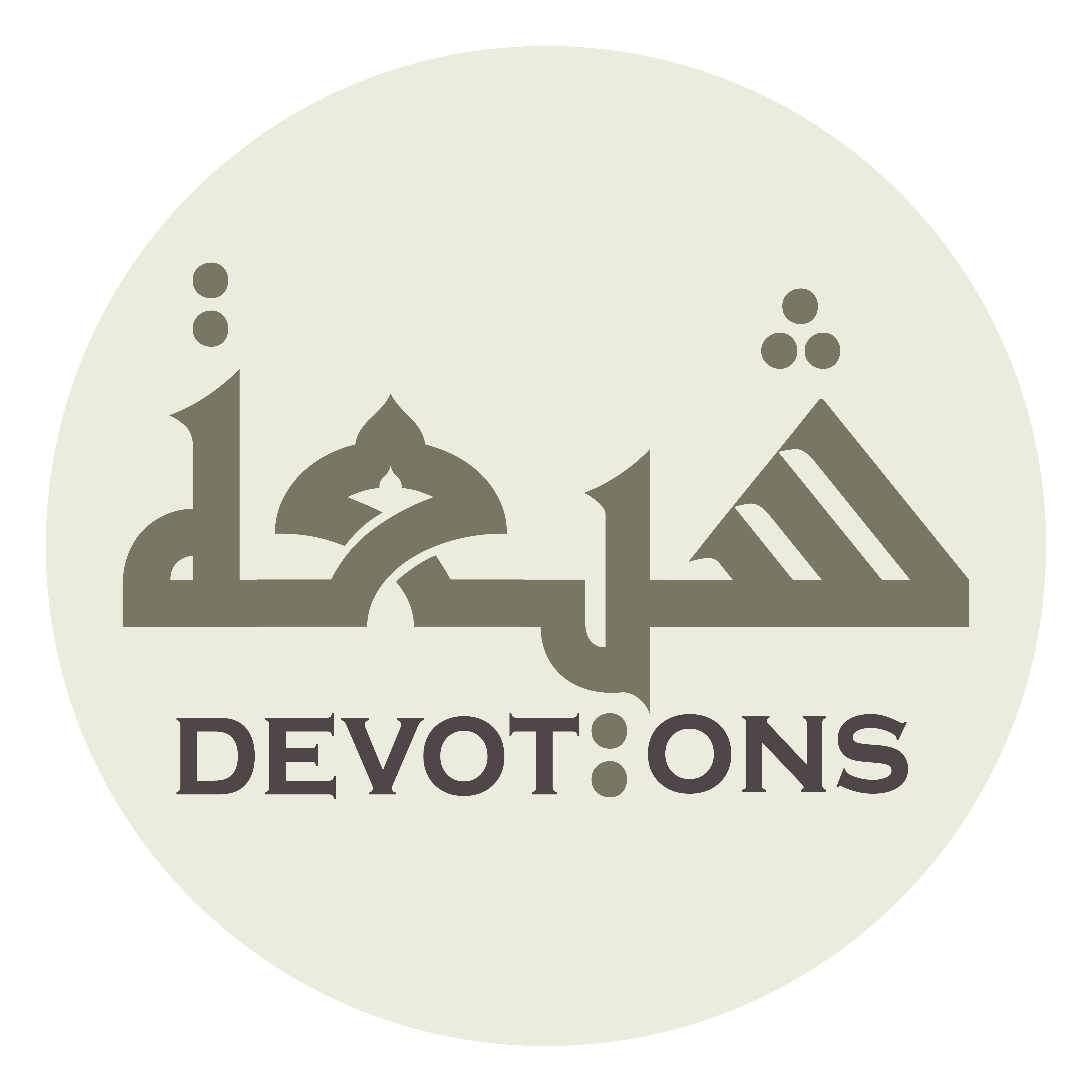 تَبَارَكَ اللَّهُ رَبُّ الْعَالَمِيْنَ

tabārakallāhu rabbul `ālamīn

To You alone are creation and determination.
Dua Abu Hamza Thumali
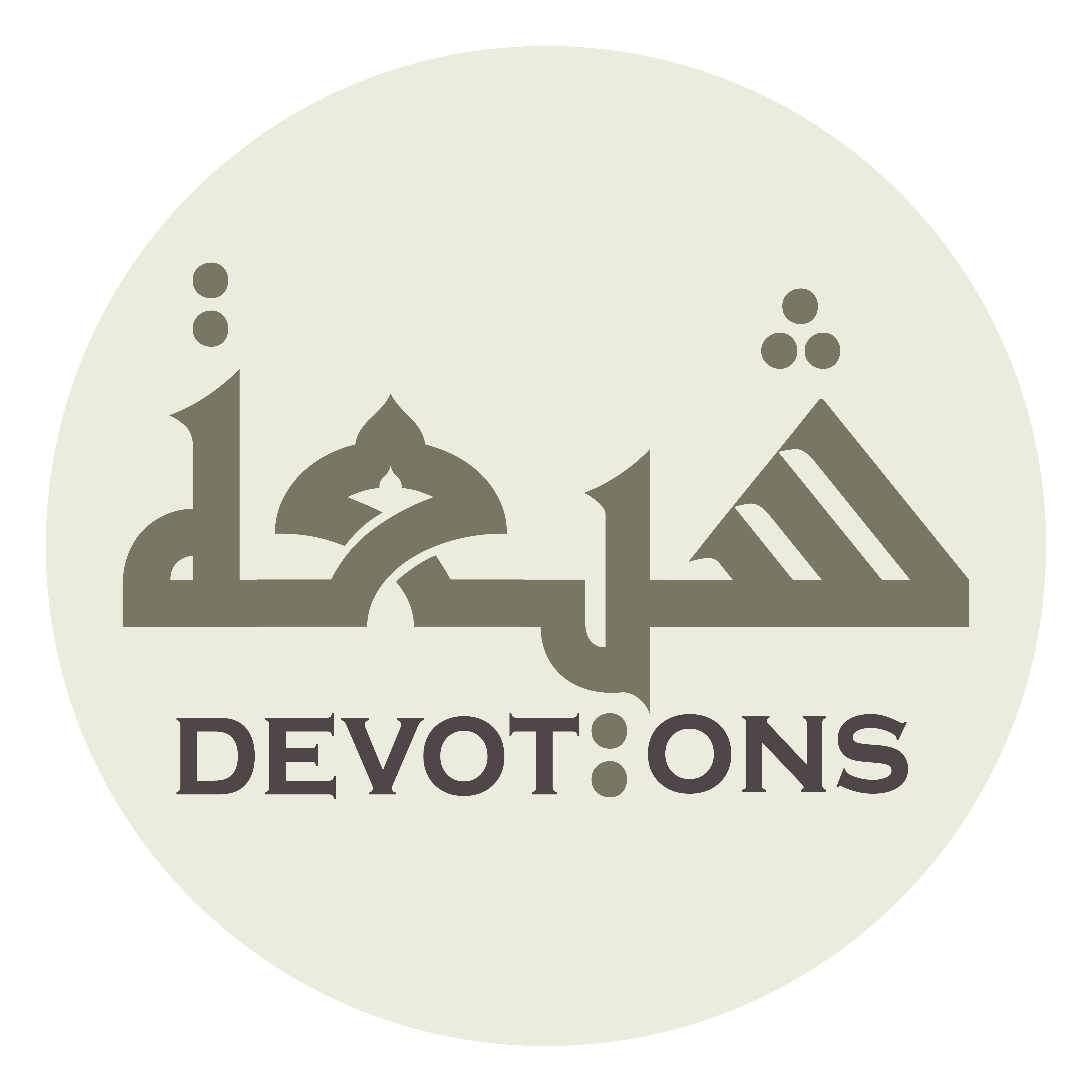 يَا رَبِّ هٰذَا مَقَامُ مَنْ لاَذَ بِكَ

yā rabbi hādhā maqāmu man lādha bik

Blessed be Allah, the Lord of the worlds.
Dua Abu Hamza Thumali
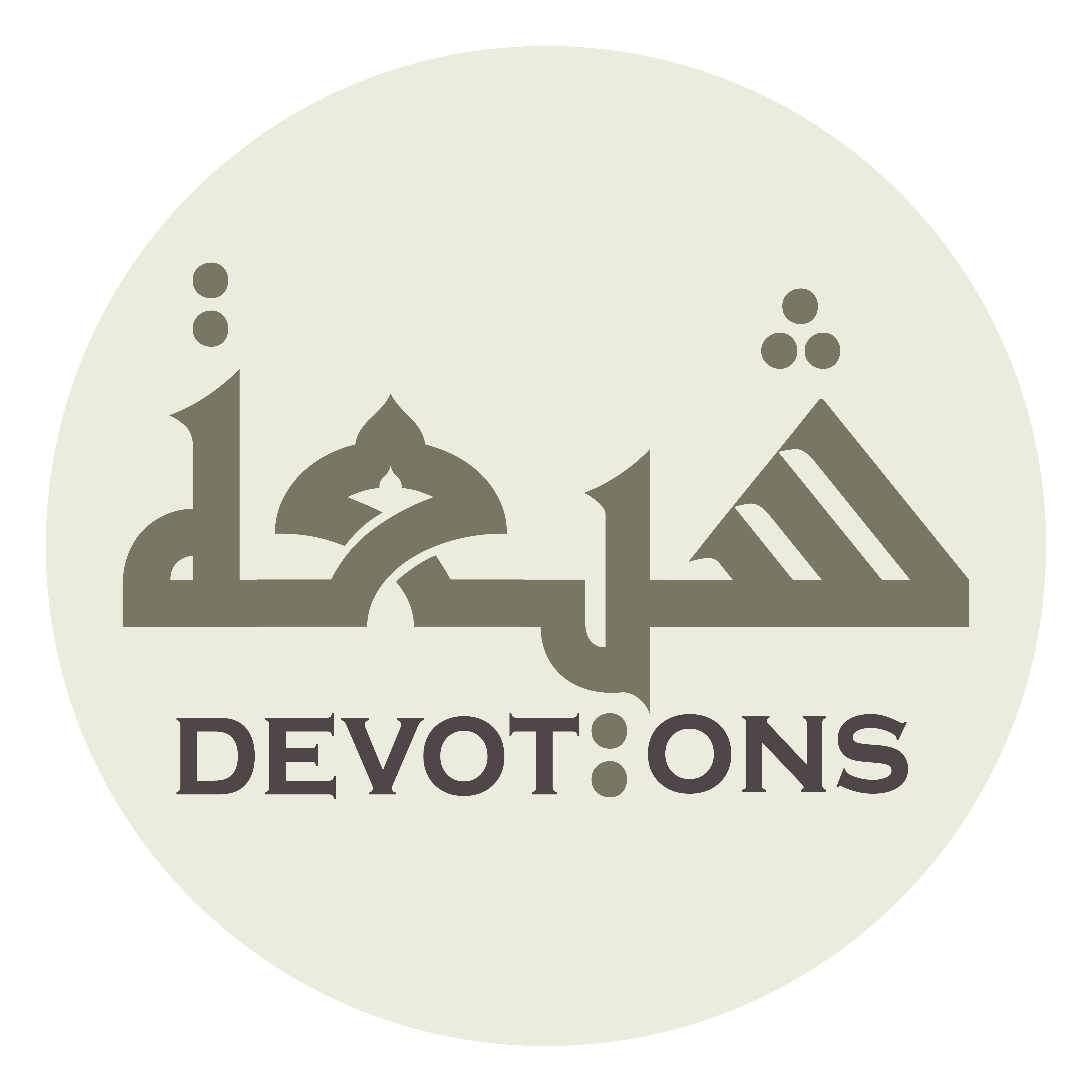 وَاسْتَجَارَ بِكَرَمِكَ

wastajāra bikaramik

O my Lord, this is the manner of one who seeks Your shelter,
Dua Abu Hamza Thumali
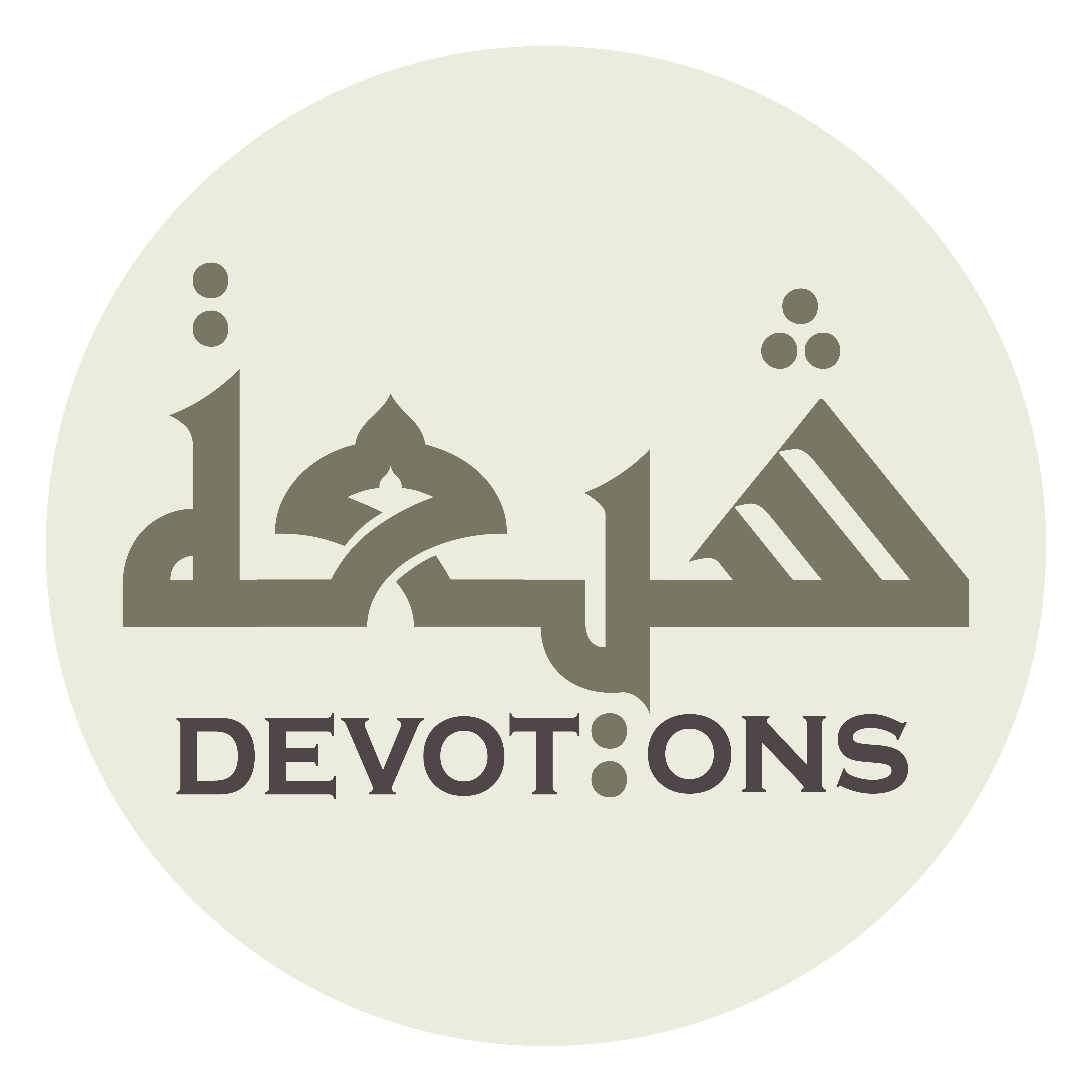 وَأَلِفَ إِحْسَانَكَ وَنِعَمَكَ

wa-alifa iḥsānaka wani`amak

resorts to Your liberality,
Dua Abu Hamza Thumali
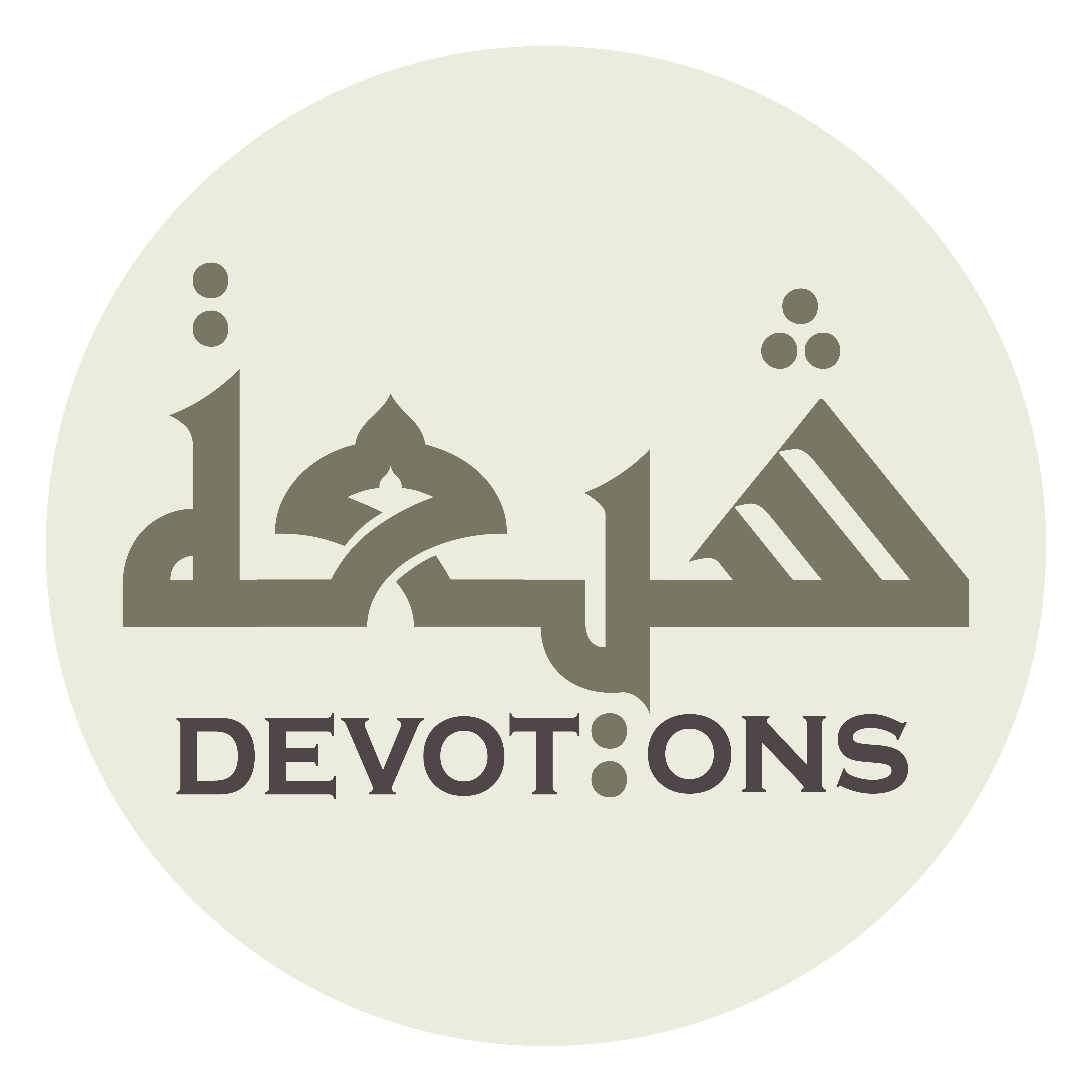 وَأَنْتَ الْجَوَادُ الَّذِيْ لَايَضِيقُ عَفْوُكَ

wa-antal jawādul ladhī lāyaḍīqu `afwuk

and has been accustomed to be included with Your benevolence and graciousness.
Dua Abu Hamza Thumali
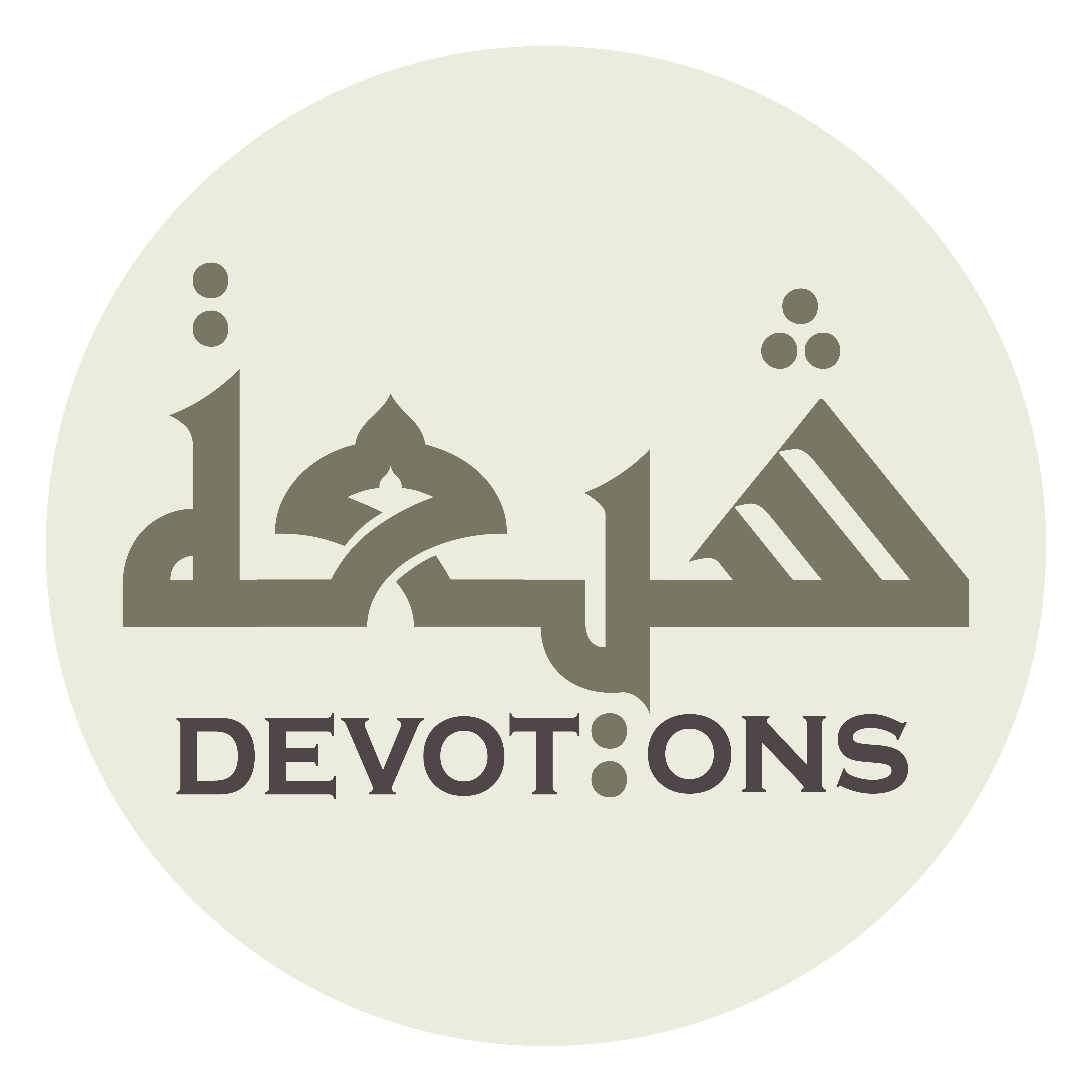 وَلَا يَنْقُصُ فَضْلُكَ

walā yanquṣu faḍluk

You are certainly the All-munificent Whose amnesty never shrinks,
Dua Abu Hamza Thumali
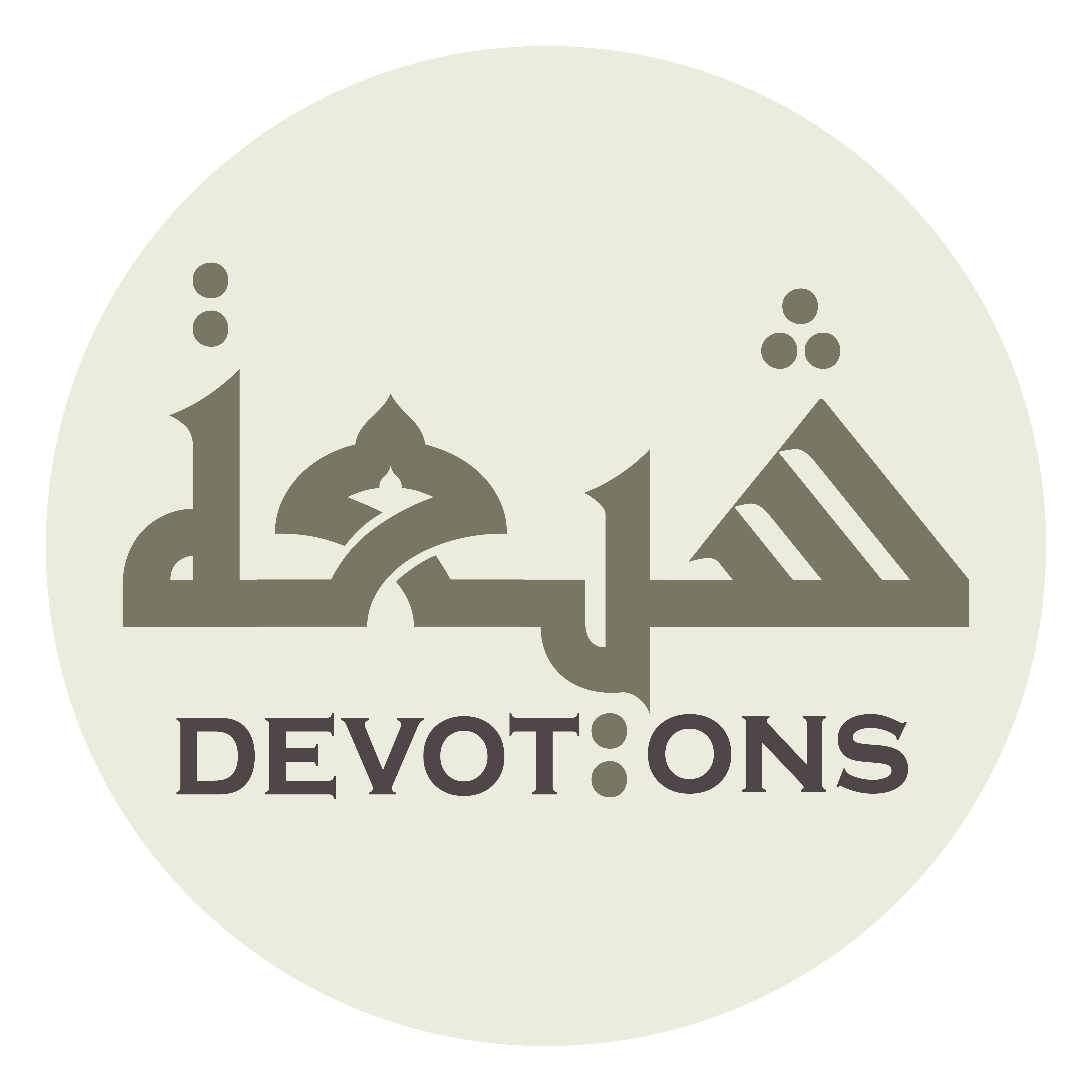 وَلَا تَقِلُّ رَحْمَتُكَ

walā taqillu raḥmatuk

Whose favor never reduces,
Dua Abu Hamza Thumali
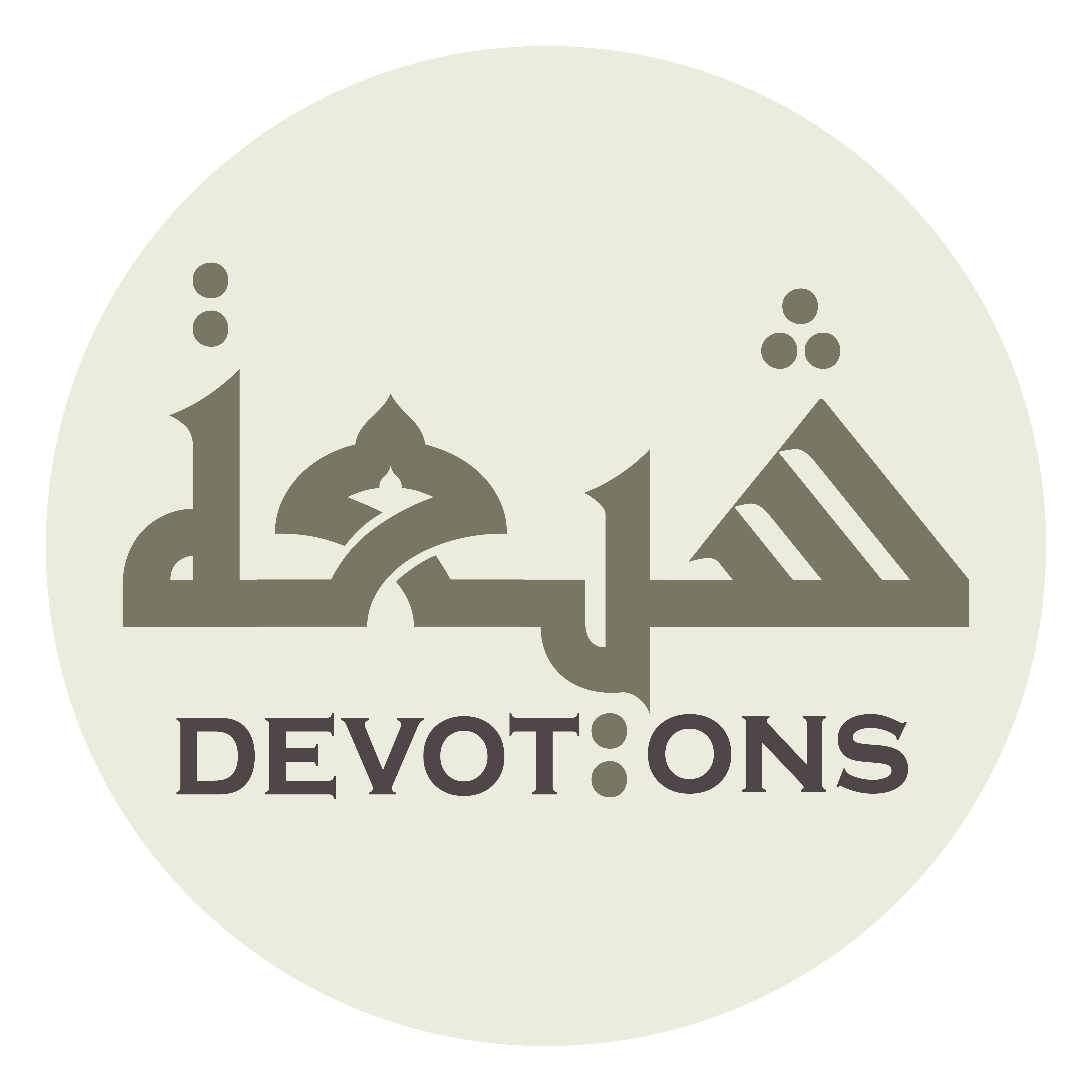 وَقَدْ تَوَثَّقْنَا مِنْكَ بِالصَّفْحِ الْقَدِيمِ

waqad tawathhaqnā minka biṣṣafḥil qadīm

and Whose mercy never diminishes.
Dua Abu Hamza Thumali
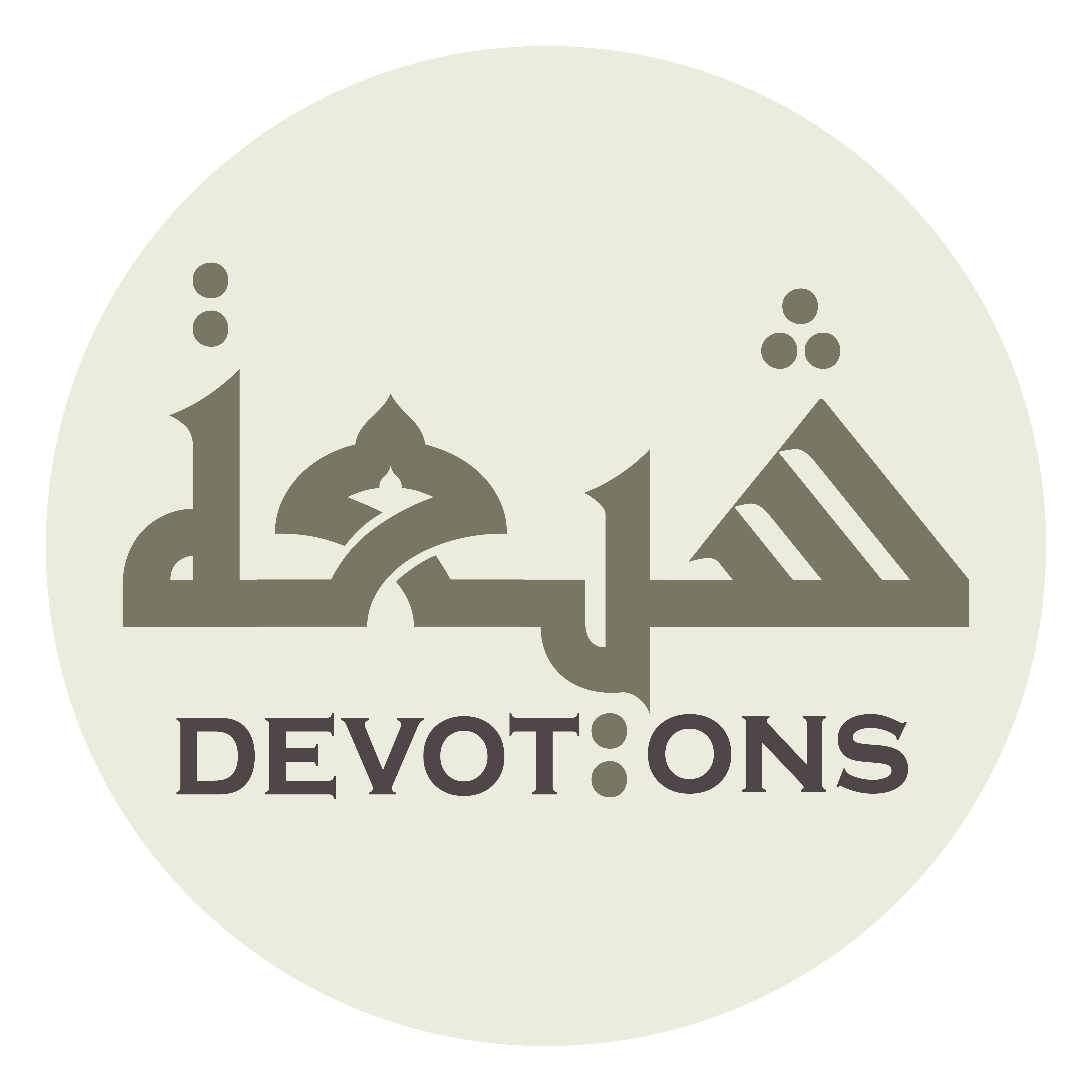 وَالْفَضْلِ الْعَظِيمِ وَالرَّحْمَةِ الْوَاسِعَةِ

walfaḍlil `aẓīmi war raḥmatil wāsi`ah

We have full confidence in You on account of Your eternal habit of pardons,
Dua Abu Hamza Thumali
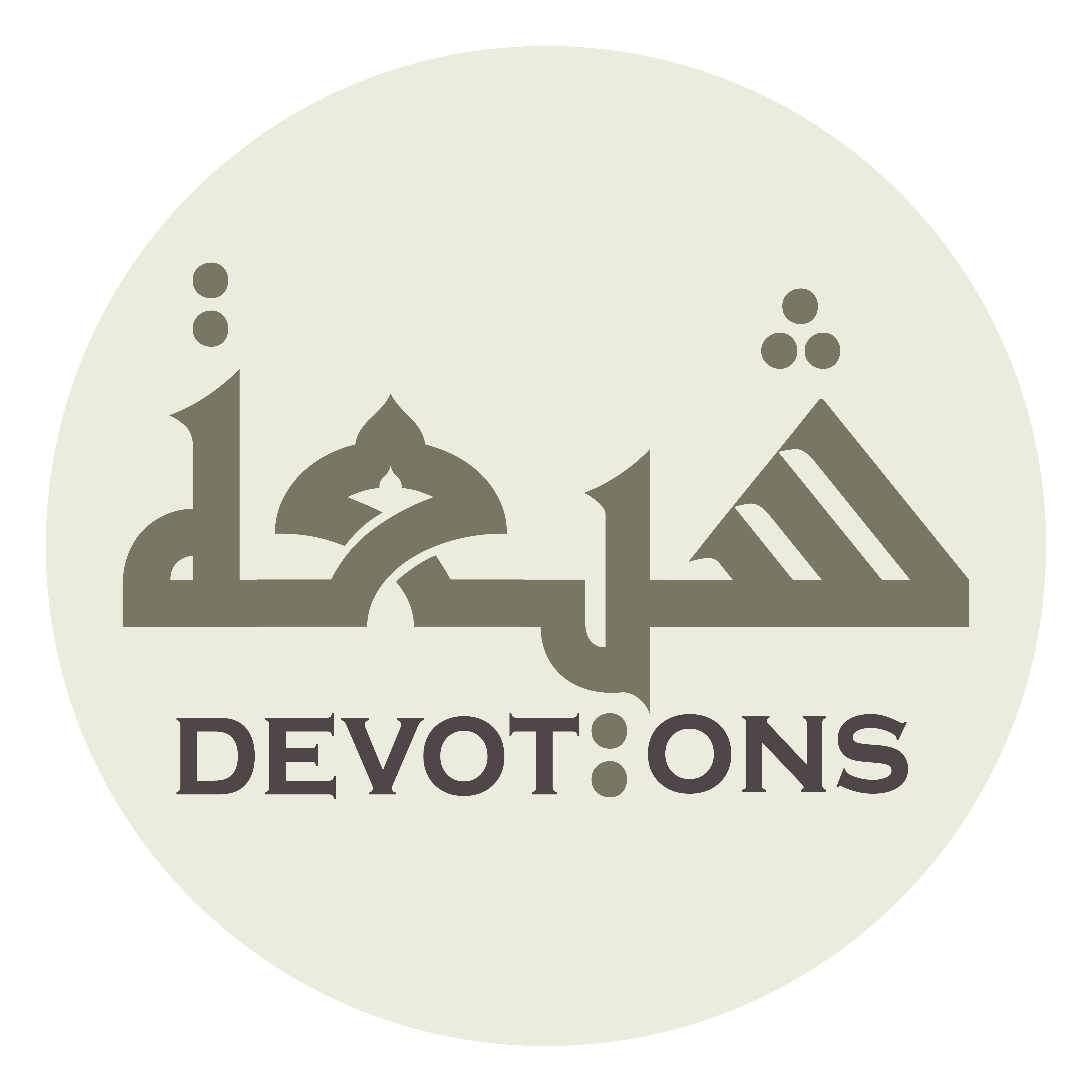 أَفَتُرَاكَ يَا رَبِّ تُخْلِفُ ظُنُونَنَا

afaturāka yā rabbi tukhlifu ẓunūnanā

boundless kindness, and limitless mercy.
Dua Abu Hamza Thumali
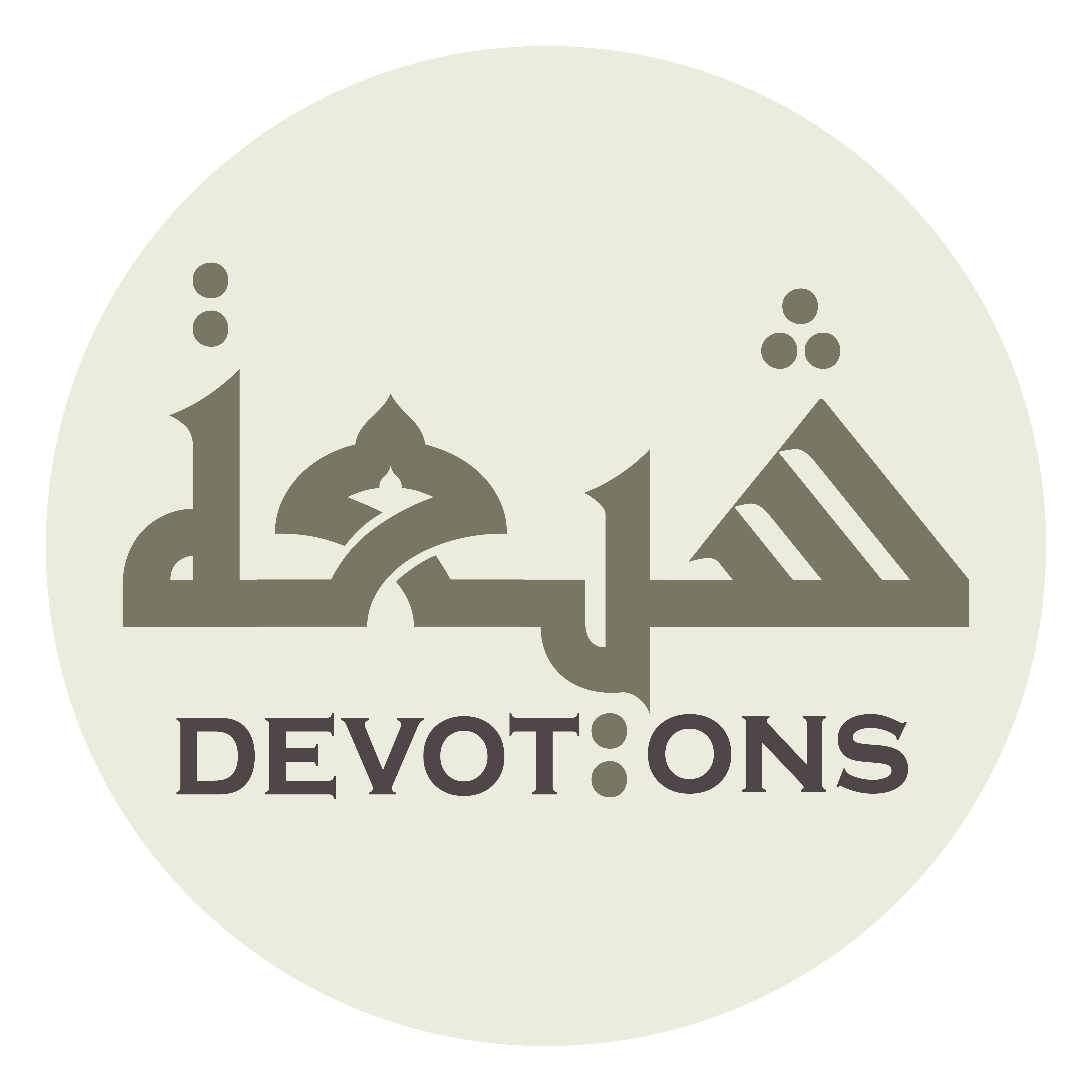 أَوْ تُخَيِّبُ آمَالَنَا

aw tukhayyibu-āmālanā

Is it ever expectable, O Lord, that You may disappoint us or may act on the contrary of our expectations?
Dua Abu Hamza Thumali
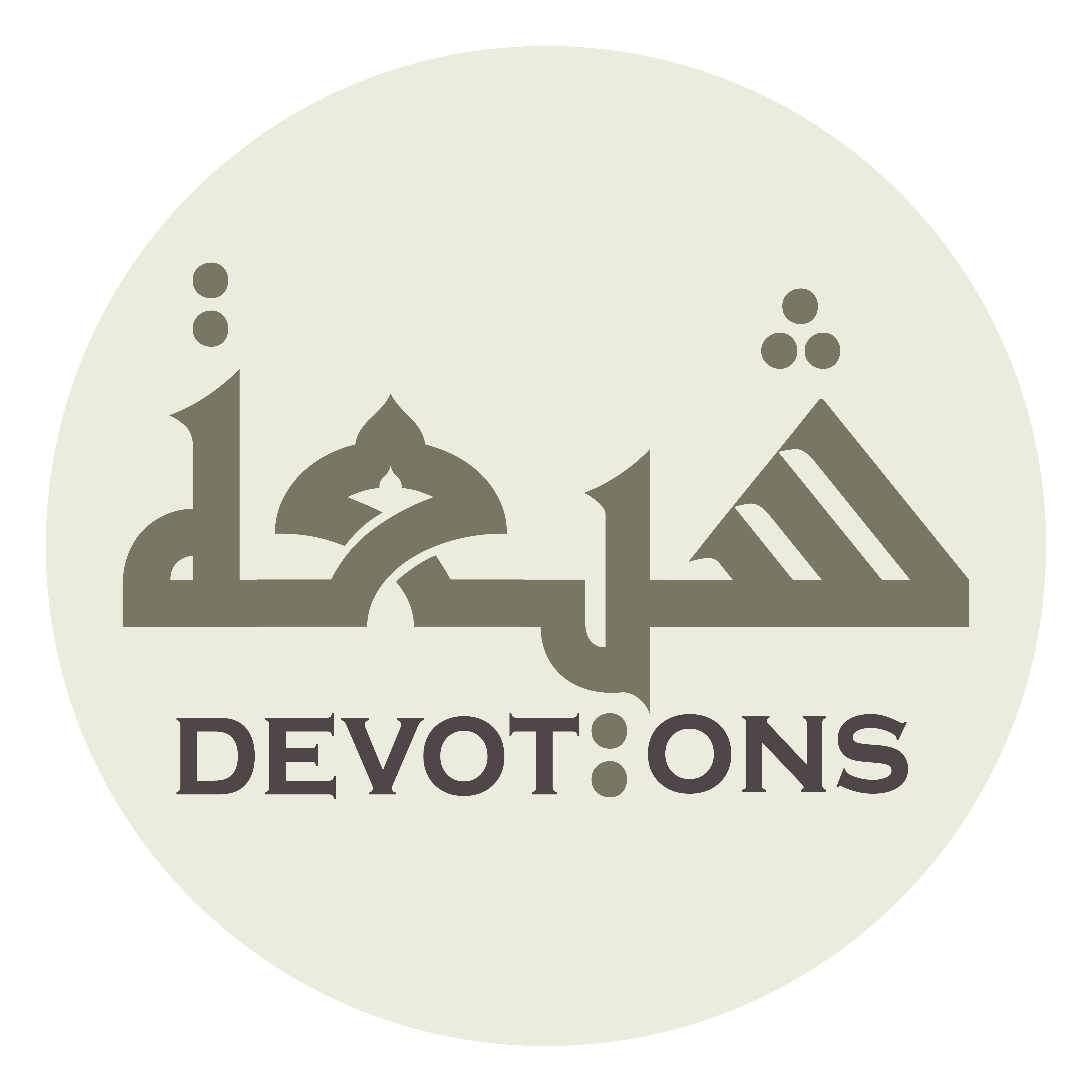 كَلَّا يَا كَرِيمُ فَلَيْسَ هٰذَا ظَنُّنَا بِكَ

kallā yā karīmu falaysa hādhā ẓannunā bik

No, never. O Compassionate! This is neither our idea about You
Dua Abu Hamza Thumali
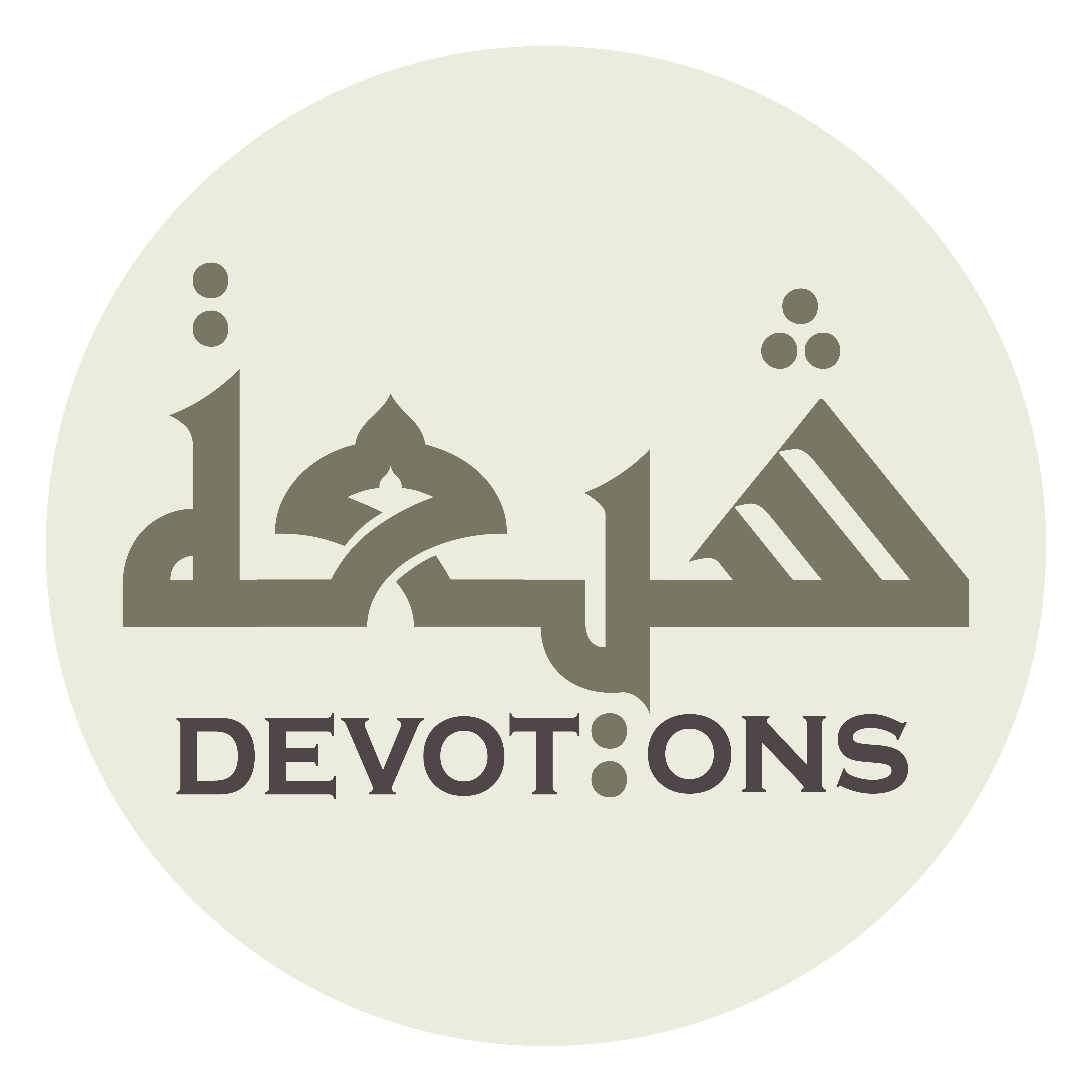 وَلَا هٰذَا فِيكَ طَمَعُنَا

walā hādhā fīka ṭama`unā

nor our desire from You!
Dua Abu Hamza Thumali
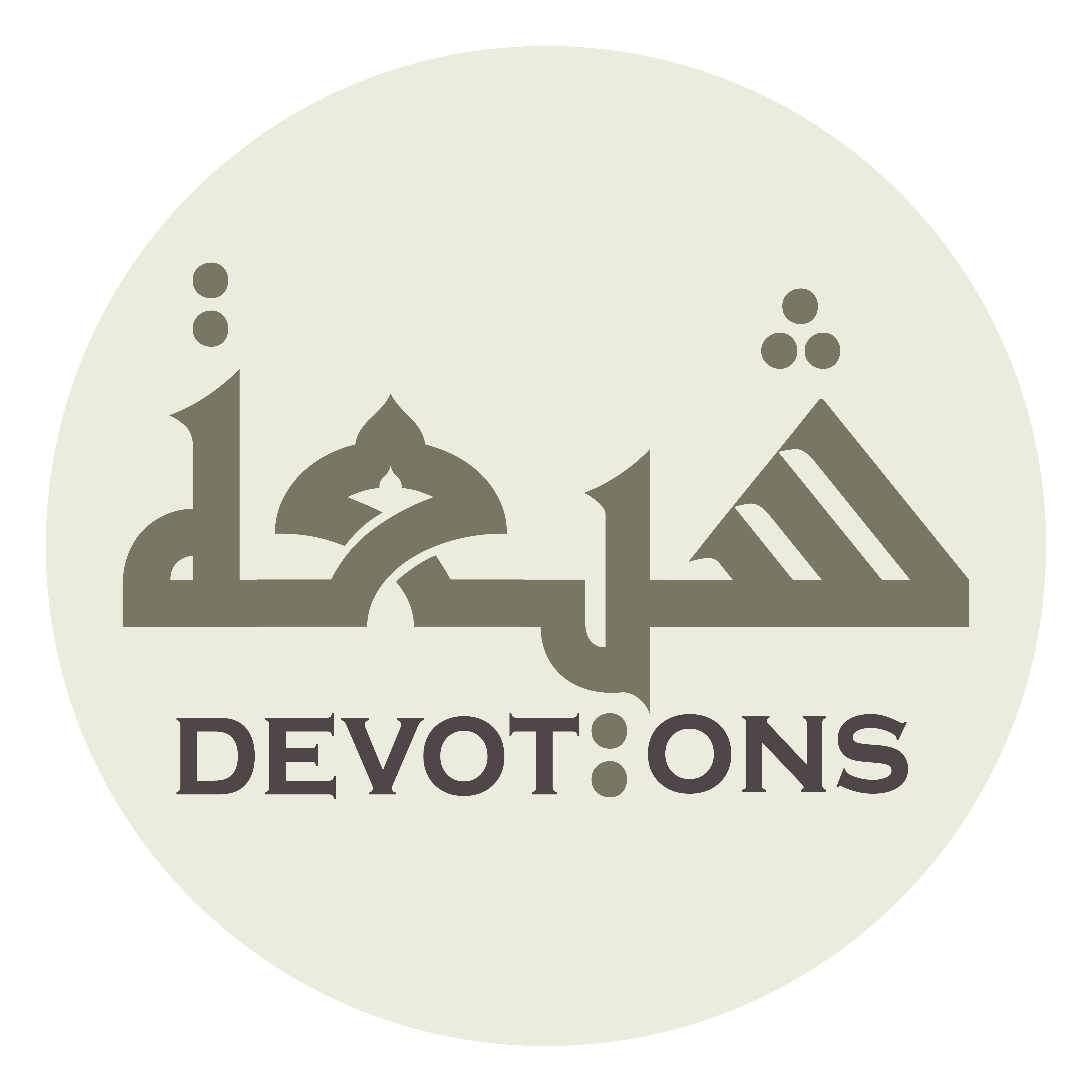 يَا رَبِّ إِنَّ لَنَا فِيكَ أَمَلًا طَوِيلًا كَثِيرًا

yā rabbi inna lanā fīka amalan ṭawīlan kathīrā

O my Lord, verily we have hope, big and large, in You.
Dua Abu Hamza Thumali
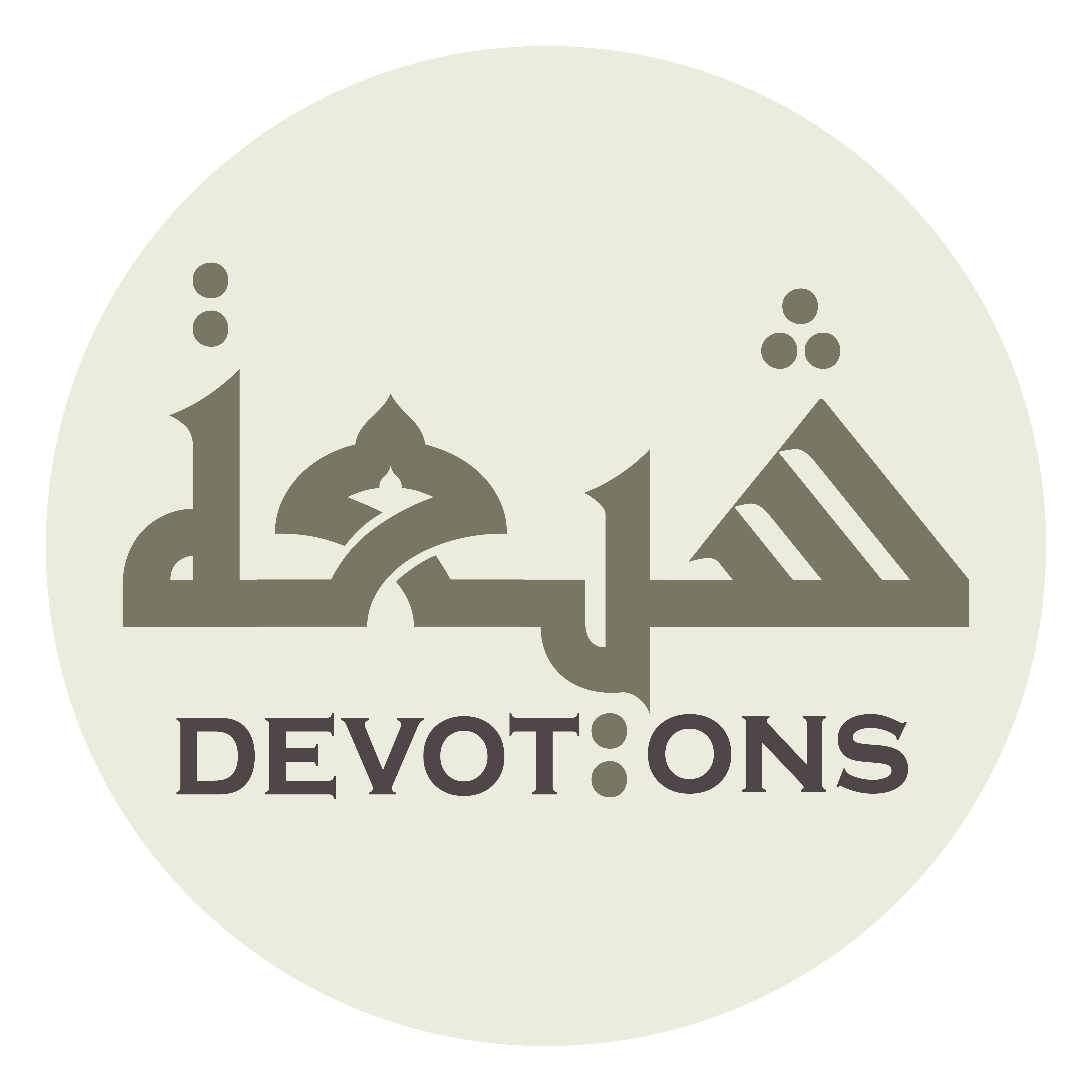 إِنَّ لَنَا فِيكَ رَجَاءً عَظِيمًا

inna lanā fīka rajā-an `aẓīmā

Verily, we have great expectation in You.
Dua Abu Hamza Thumali
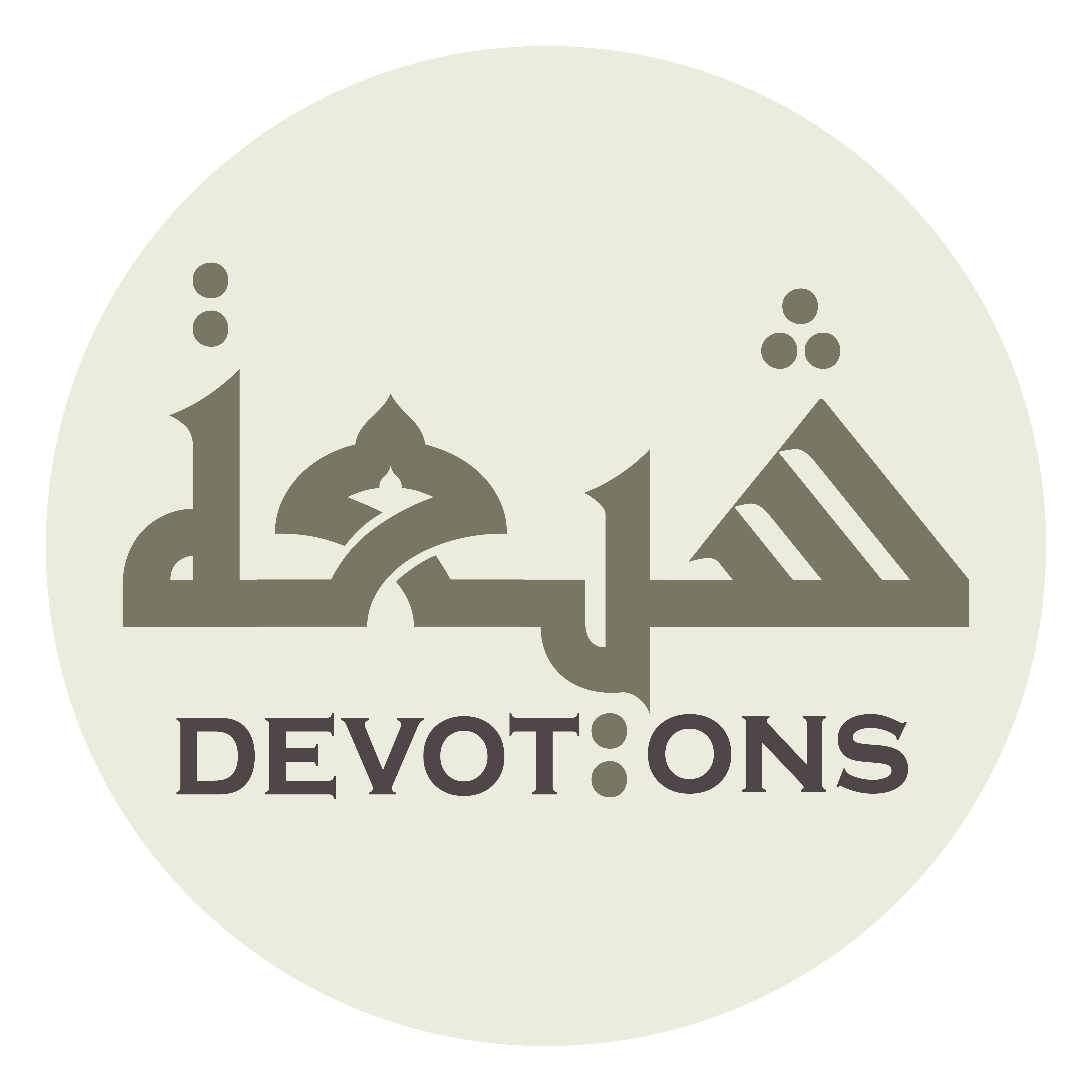 عَصَيْنَاكَ وَنَحْنُ نَرْجُوْ أَنْ تَسْتُرَ عَلَيْنَا

`aṣaynāka wanaḥnu nar-jū an tastura `alaynā

Albeit that we have disobeyed You, we still hope that You will cover our faults.
Dua Abu Hamza Thumali
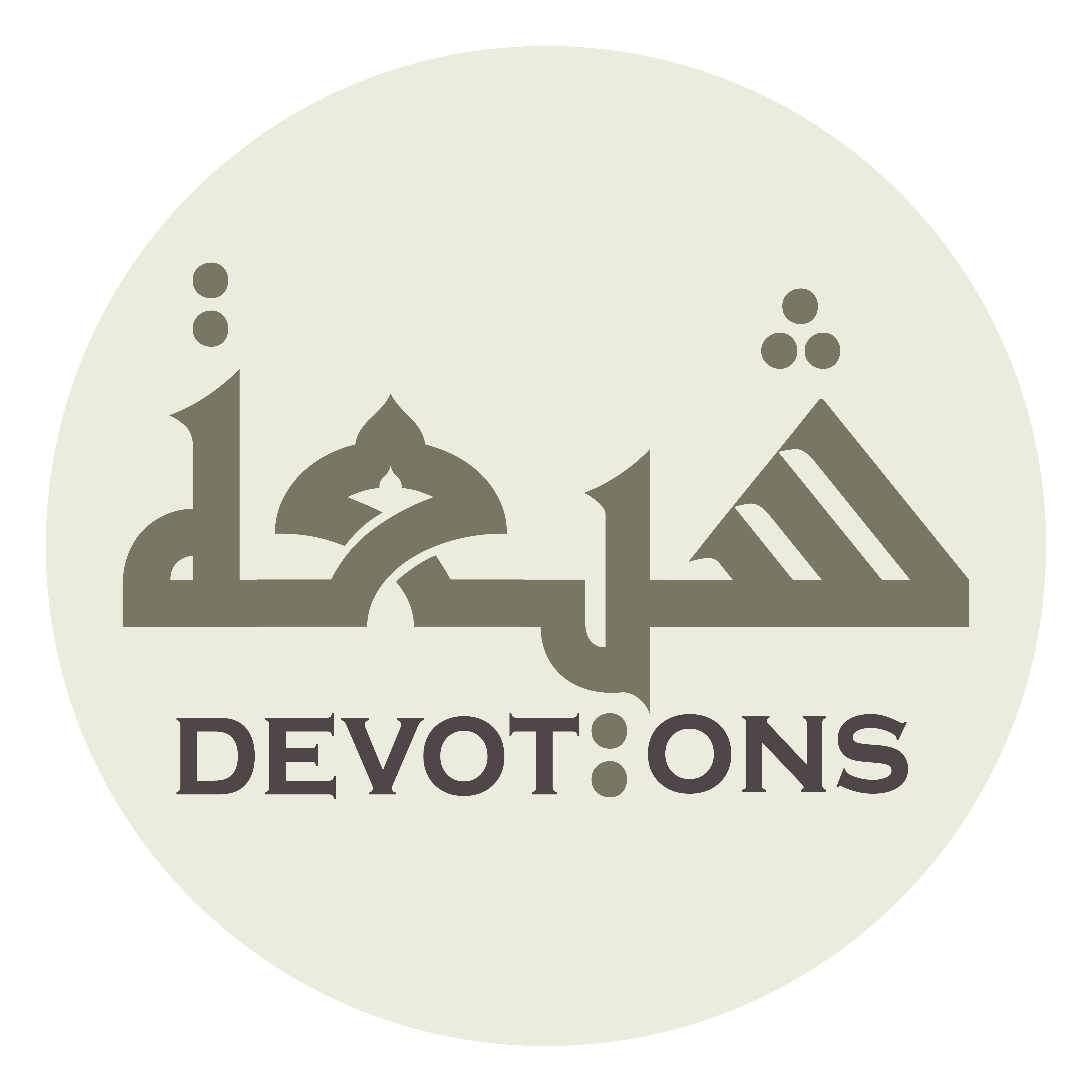 وَدَعَوْنَاكَ وَنَحْنُ نَرْجُوْ أَنْ تَسْتَجِيبَ لَنَا

wada`awnāka wanaḥnu nar-jū an tastajība lanā

We have prayed You hoping that You will respond to us.
Dua Abu Hamza Thumali
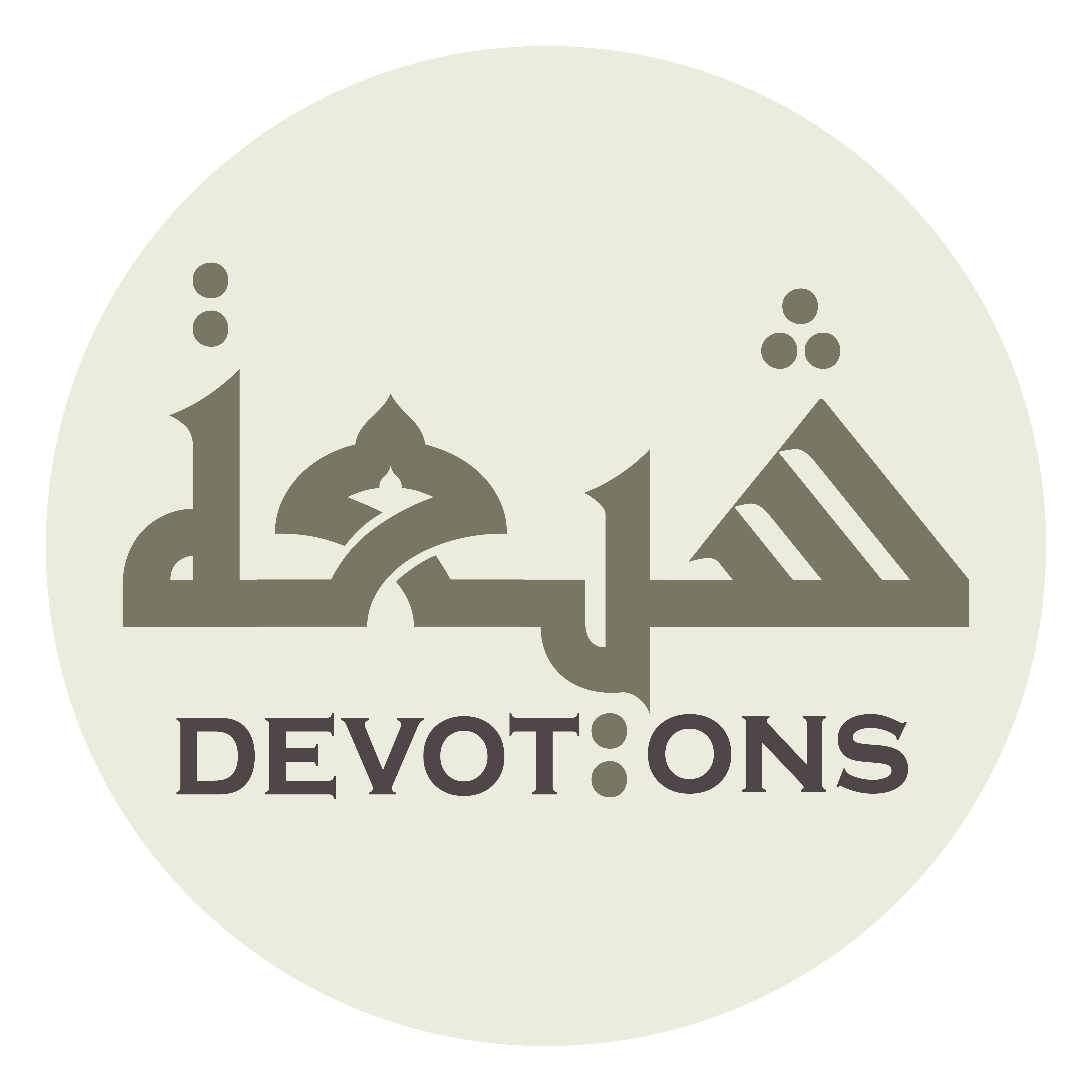 فَحَقِّقْ رَجَاءَنَا مَوْلاَنَا

faḥaqqiq rajā-anā mawlānā

So, give success to our hopes, O our Lord!
Dua Abu Hamza Thumali
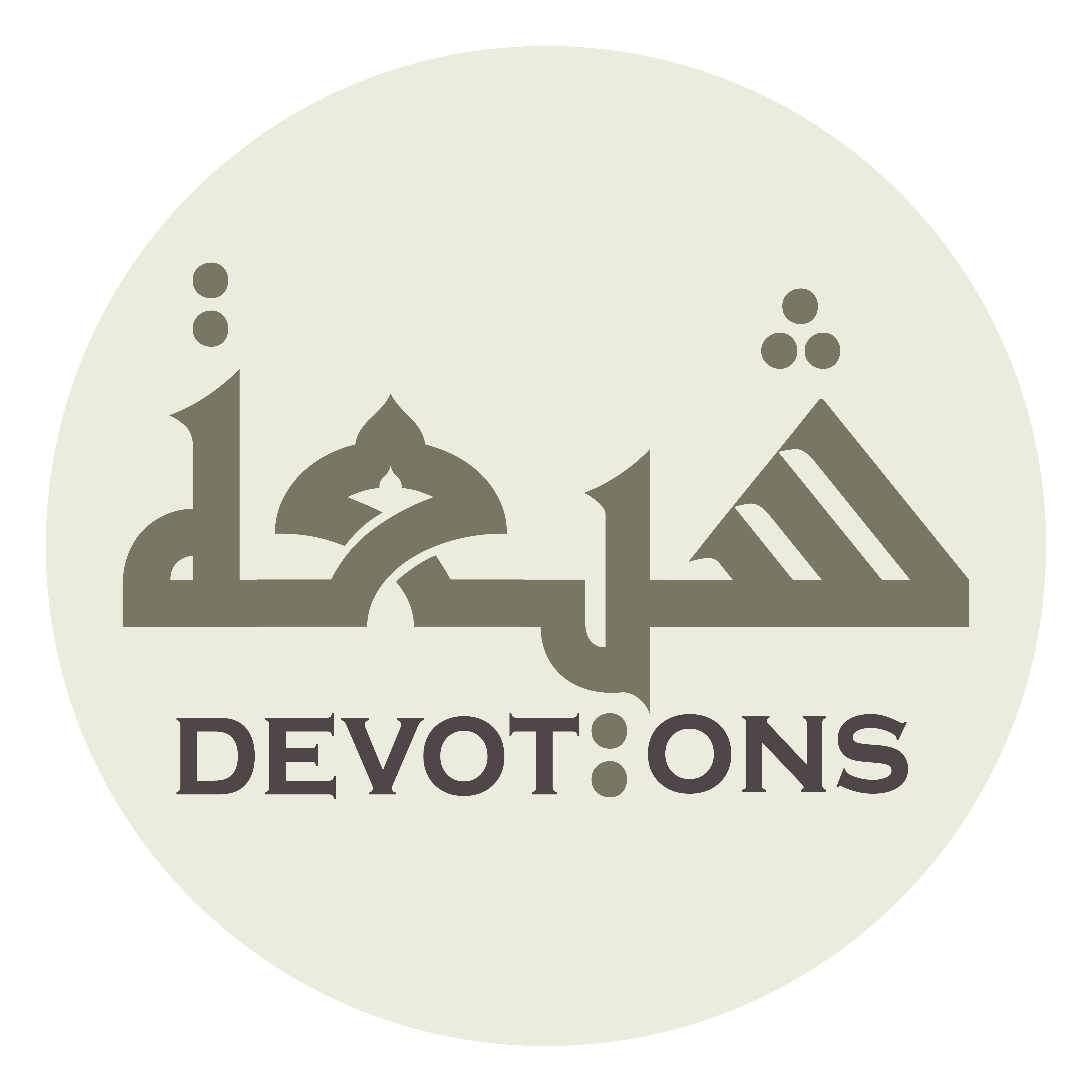 فَقَدْ عَلِمْنَا مَا نَسْتَوْجِبُ بِأَعْمَالِنَا

faqad `alimnā mā nastawjibu bi-a`mālinā

We now know for sure what we deserve in exchange of our deeds.
Dua Abu Hamza Thumali
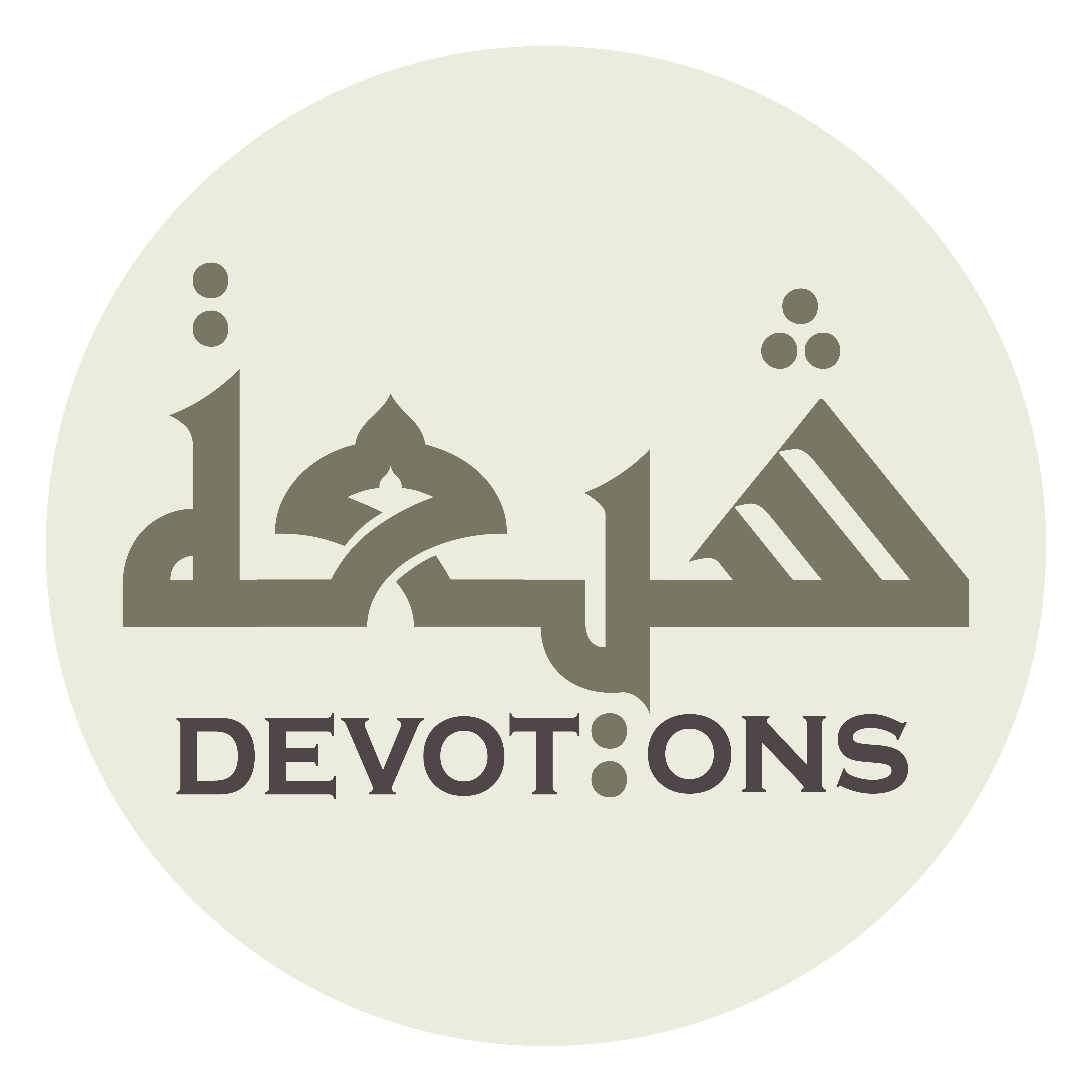 وَلٰكِنْ عِلْمُكَ فِينَا وَعِلْمُنَا بِأَنَّكَ لَاتَصْرِفُنَا عَنْكَ

walākin `ilmuka fīnā wa`ilmunā bi-annaka lātaṣrifunā `ank

Yet, Your knowledge about us and our knowledge that You shall never let us down
Dua Abu Hamza Thumali
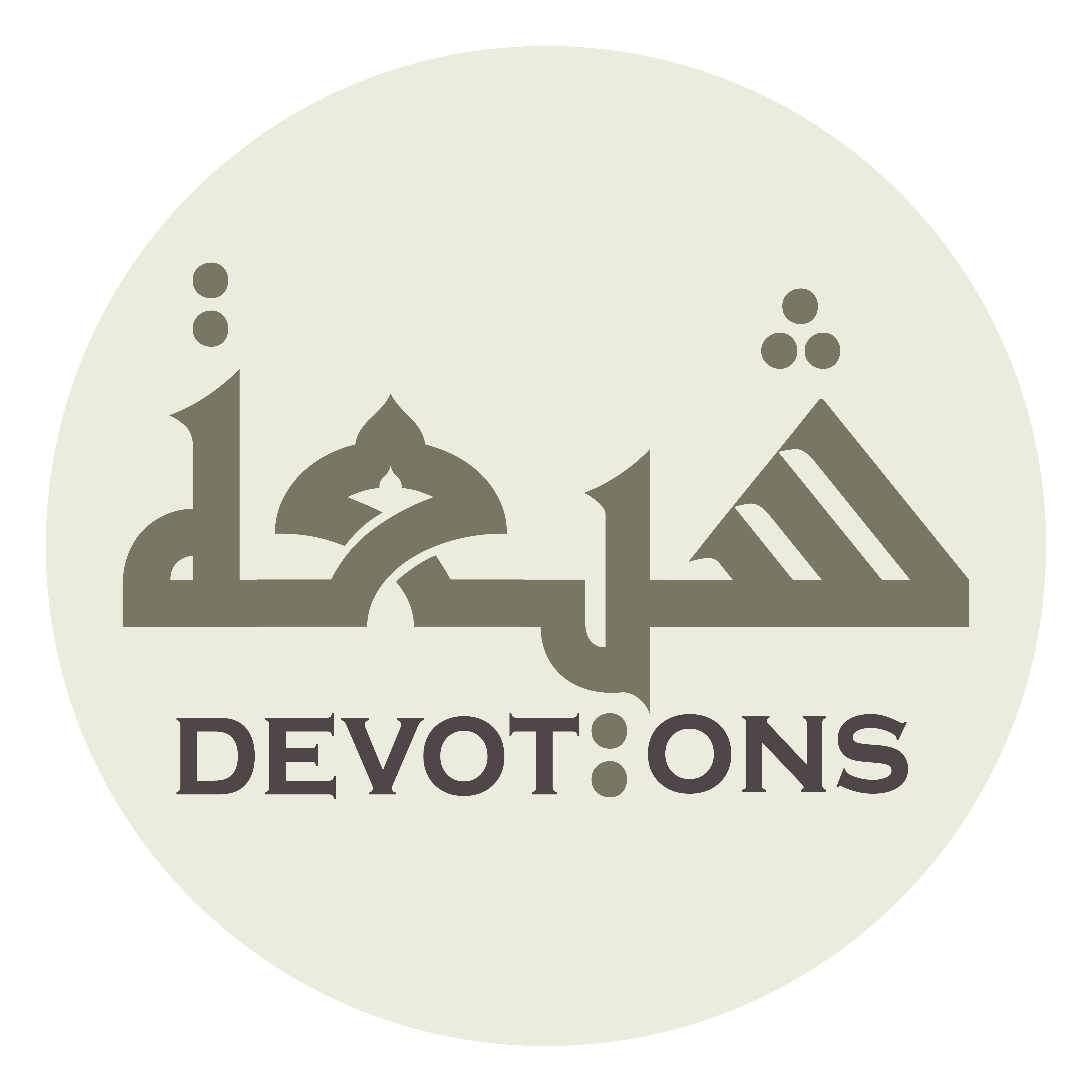 حَثَّنَا عَلَى الرَّغْبَةِ إِلَيْكَ

ḥathhanā `alar raghbati ilayk

have urged us to desire for You
Dua Abu Hamza Thumali
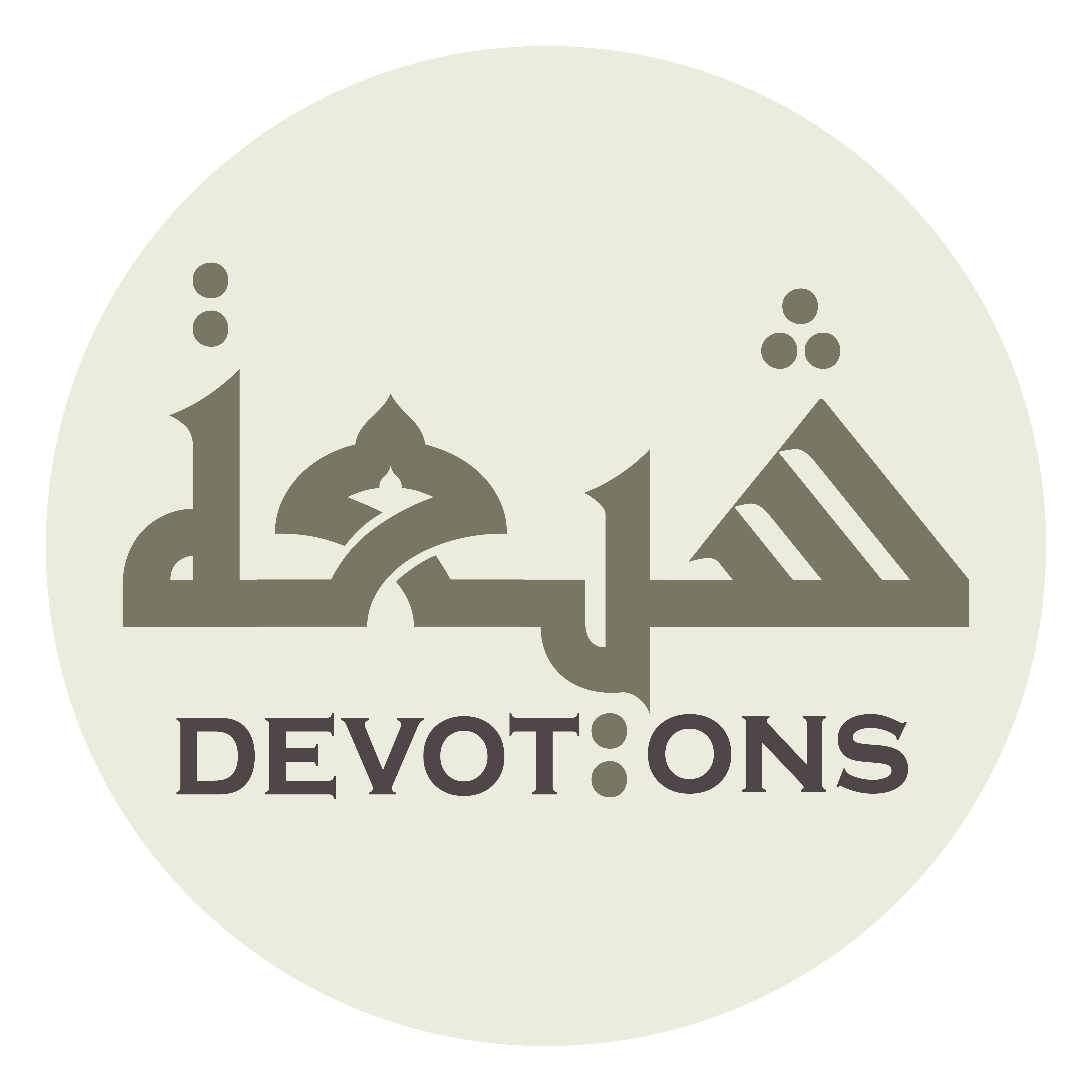 وَإِنْ كُنَّا غَيْرَ مُسْتَوْجِبِينَ لِرَحْمَتِكَ

wa-in kunnā ghayra mustawjibīna liraḥmatik

even if we do not deserve Your mercy.
Dua Abu Hamza Thumali
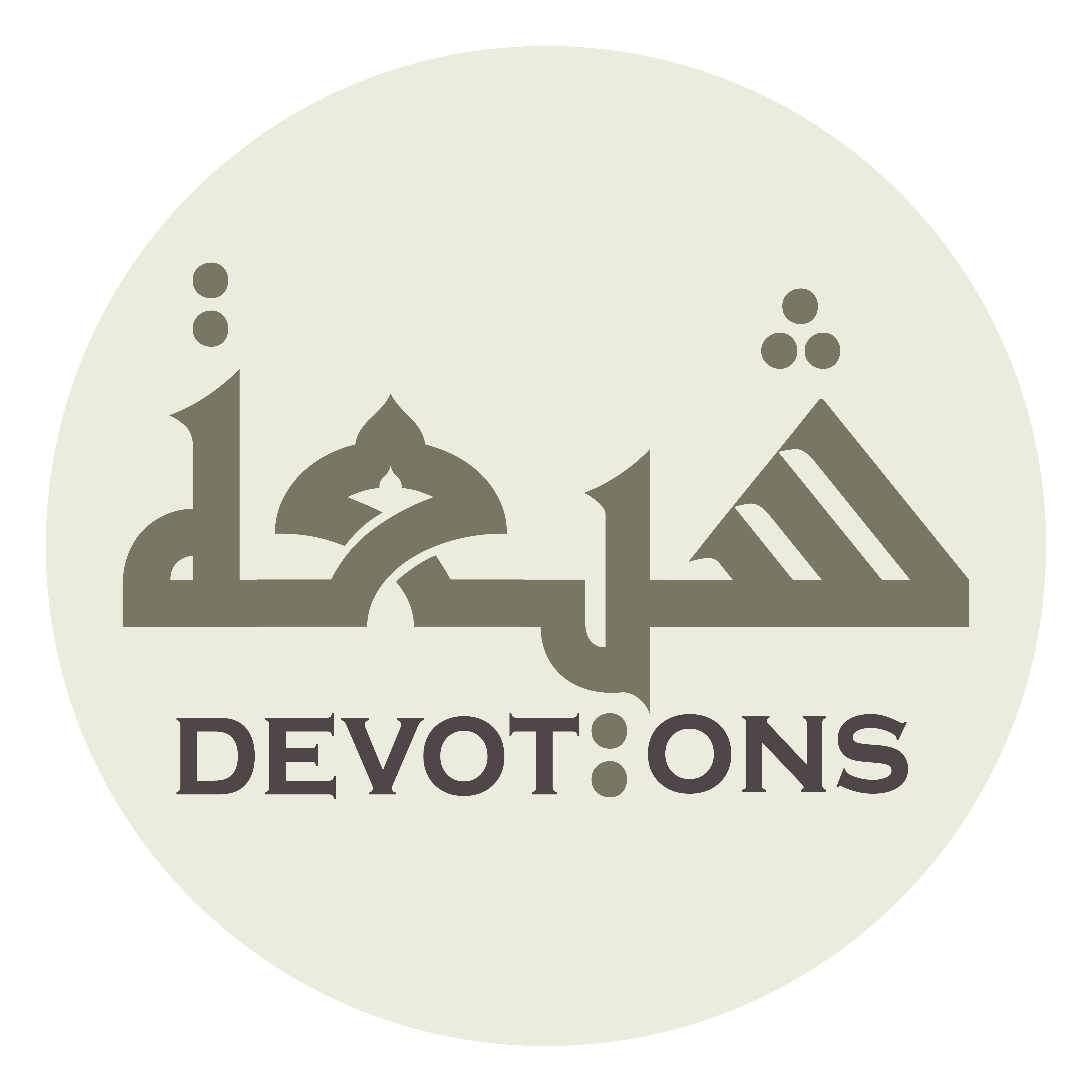 فَأَنْتَ أَهْلٌ أَنْ تَجُودَ عَلَيْنَا وَعَلَى الْمُذْنِبِينَ بِفَضْلِ سَعَتِكَ

fa-anta ahlun an tajūda `alaynā wa`alal mudhnibīna bifaḍli sa`atik

However, You are the worthiest of conferring upon us and upon the guilty with the grace of Your broad benevolence.
Dua Abu Hamza Thumali
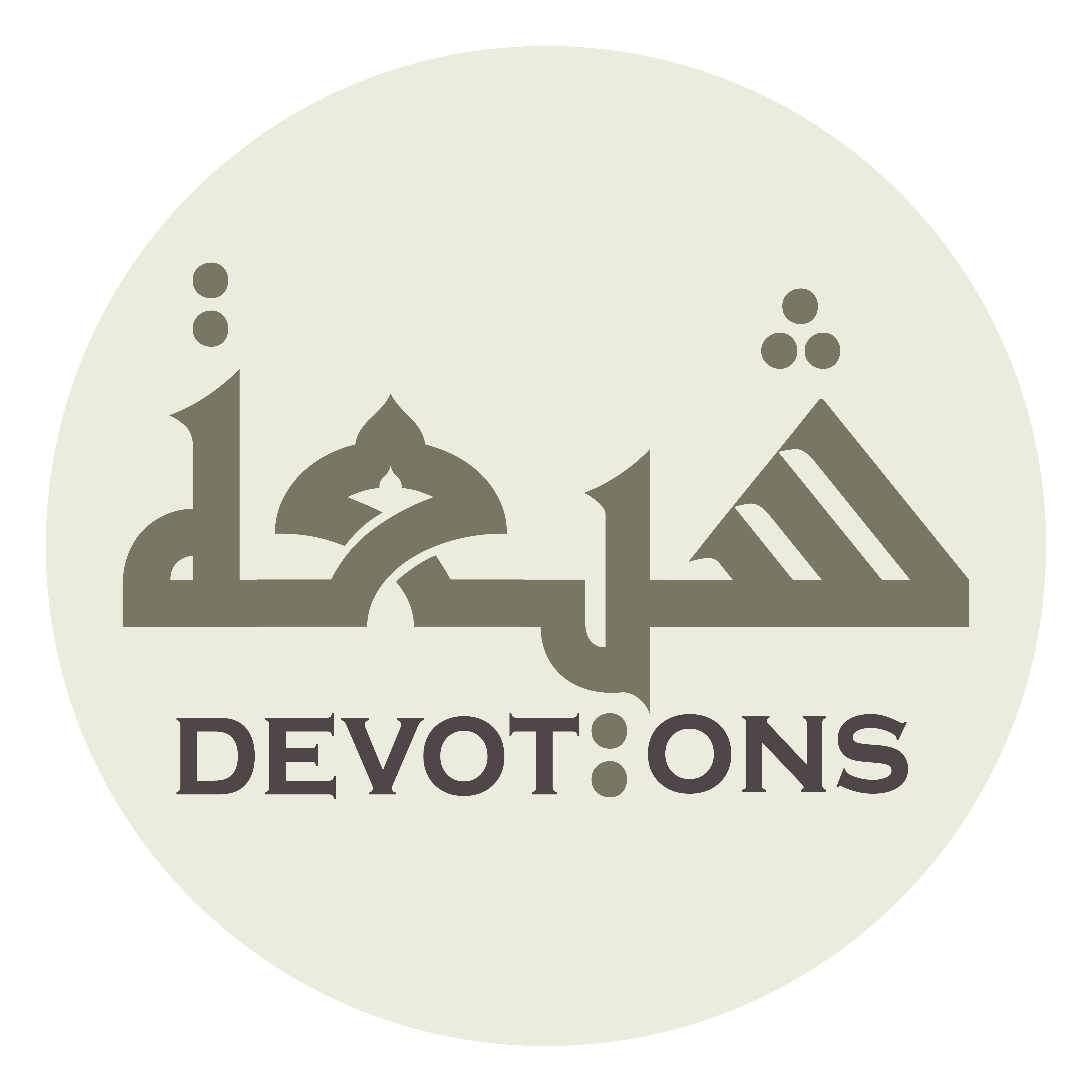 فَامْنُنْ عَلَيْنَا بِمَا أَنْتَ أَهْلُهُ

famnun `alaynā bimā anta ahluh

So, confer upon us with that of which You are worthy
Dua Abu Hamza Thumali
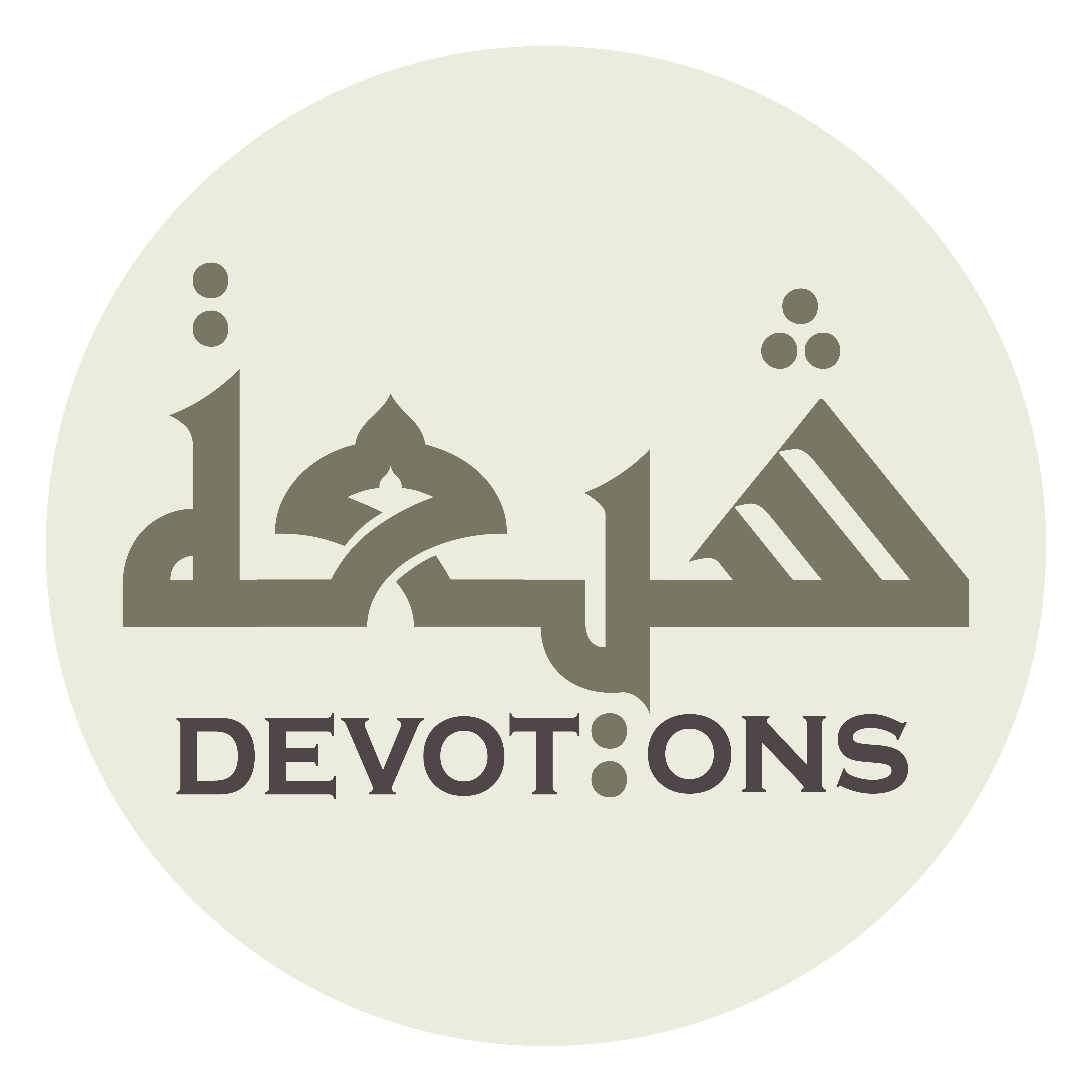 وَجُدْ عَلَيْنَا فَإِنَّا مُحْتَاجُونَ إِلٰى نَيْلِكَ

wajud `alaynā fa-innā muḥtājūna ilā naylik

and act generously towards us, for we are in need for Your conferral.
Dua Abu Hamza Thumali
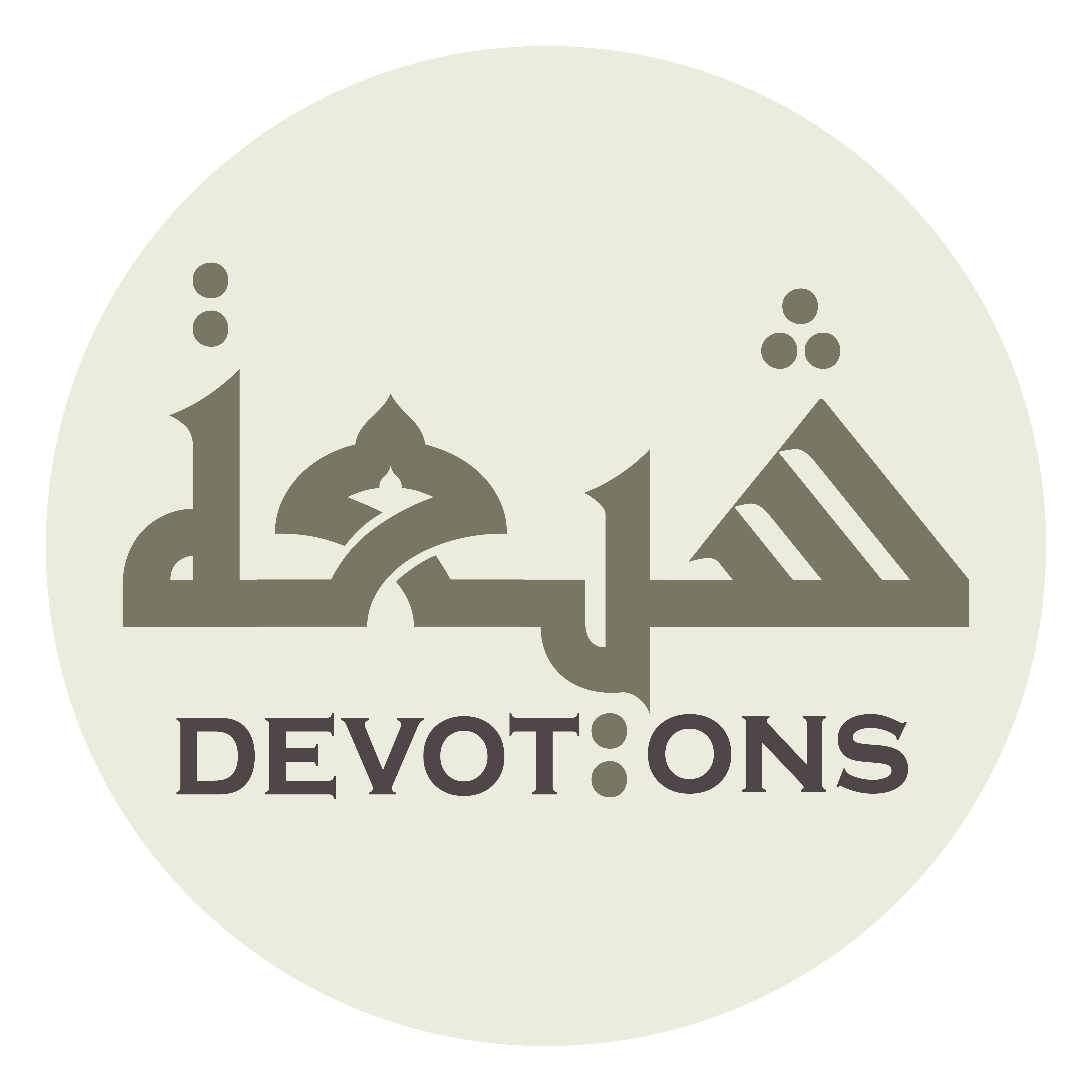 يَا غَفَّارُ بِنُوْرِكَ اهْتَدَيْنَا

yā ghaffāru binūrikahtadaynā

O Oft-Forgiving, in Your light have we found the right path,
Dua Abu Hamza Thumali
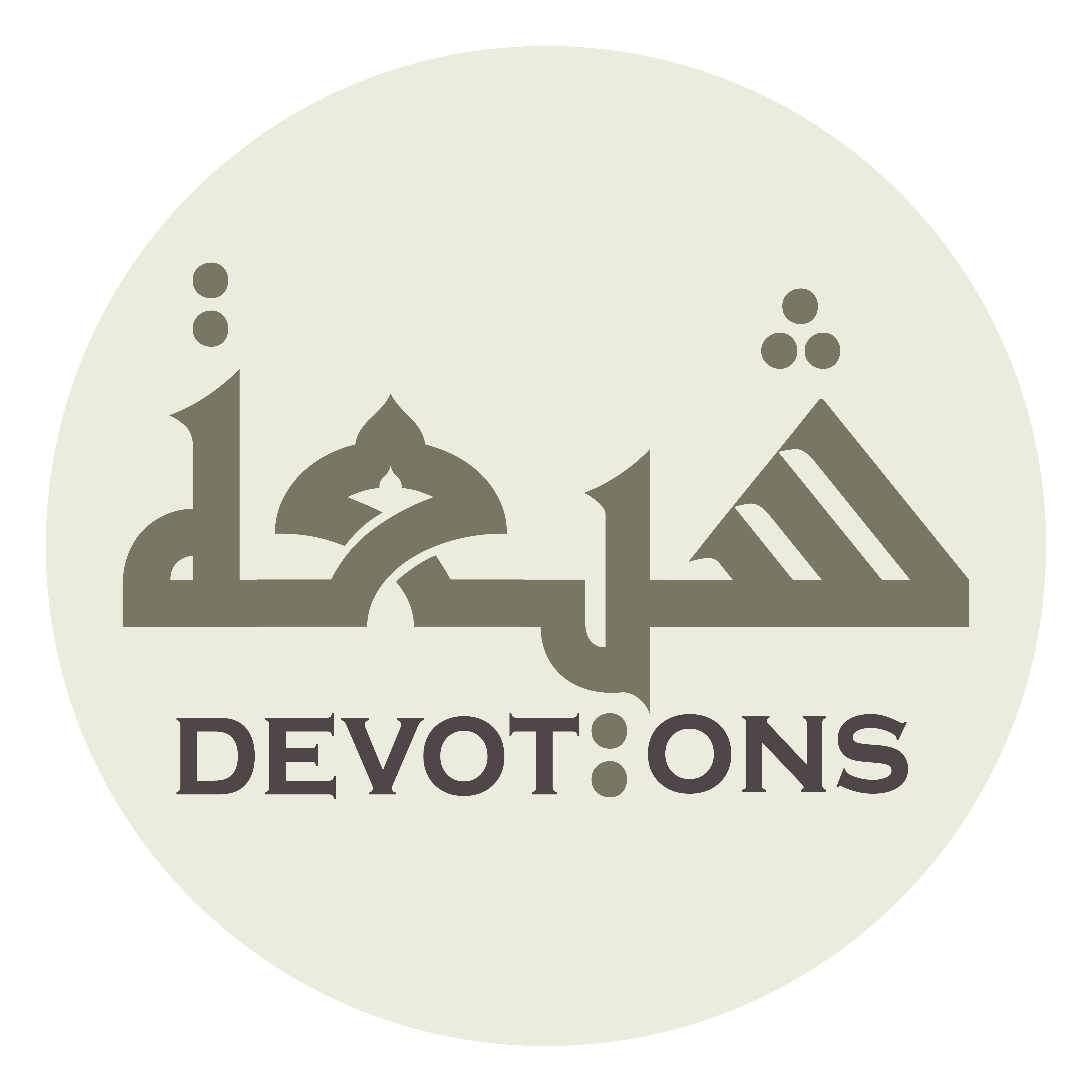 وَبِفَضْلِكَ اسْتَغْنَيْنَا

wabifaḍlikastaghnaynā

due to Your favor have we dispensed with the others,
Dua Abu Hamza Thumali
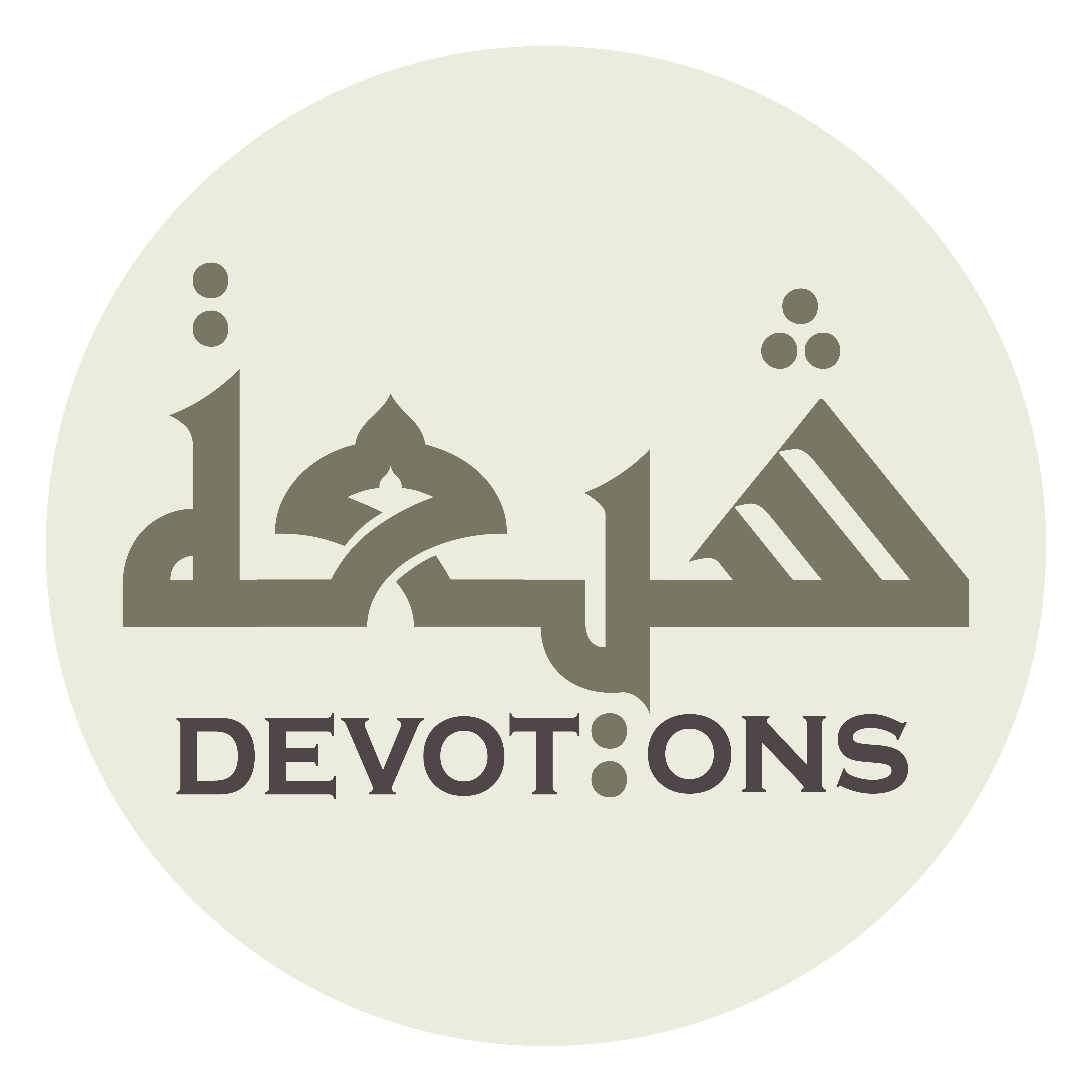 وَبِنِعْمَتِكَ أَصْبَحْنَا وَأَمْسَيْنَا

wabini`matika aṣbaḥnā wa-amsaynā

and Your grace have we experienced in morns and eves.
Dua Abu Hamza Thumali
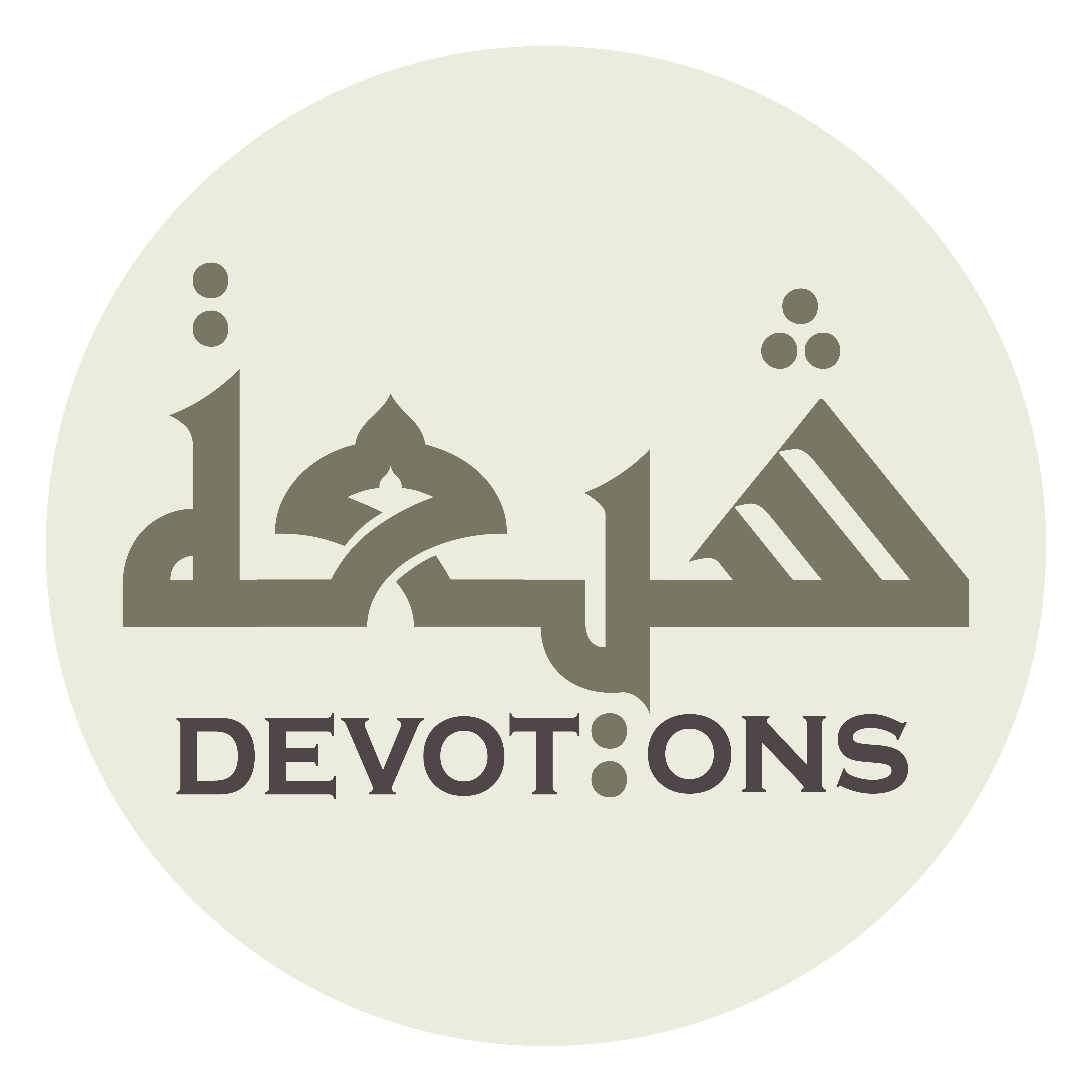 ذُنُوبُنَا بَيْنَ يَدَيْكَ

dhunūbunā bayna yadayk

Our sins are before You;
Dua Abu Hamza Thumali
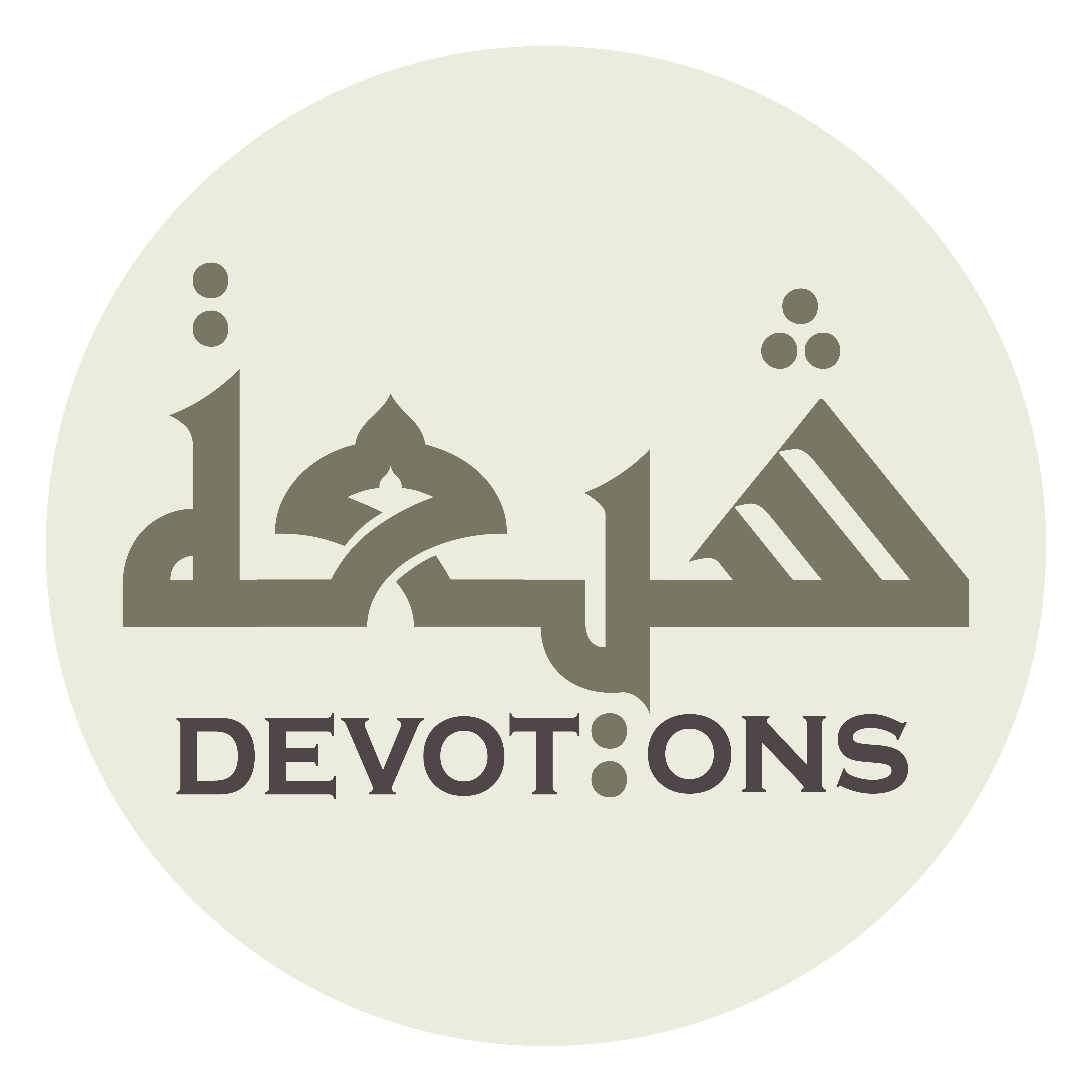 نَسْتَغْفِرُكَ اللَّهُمَّ مِنْهَا وَنَتُوبُ إِلَيْكَ

nastaghfirukallāhumma minhā wanatūbu ilayk

we beseech You, O Allah, to forgive them and we repent before You.
Dua Abu Hamza Thumali
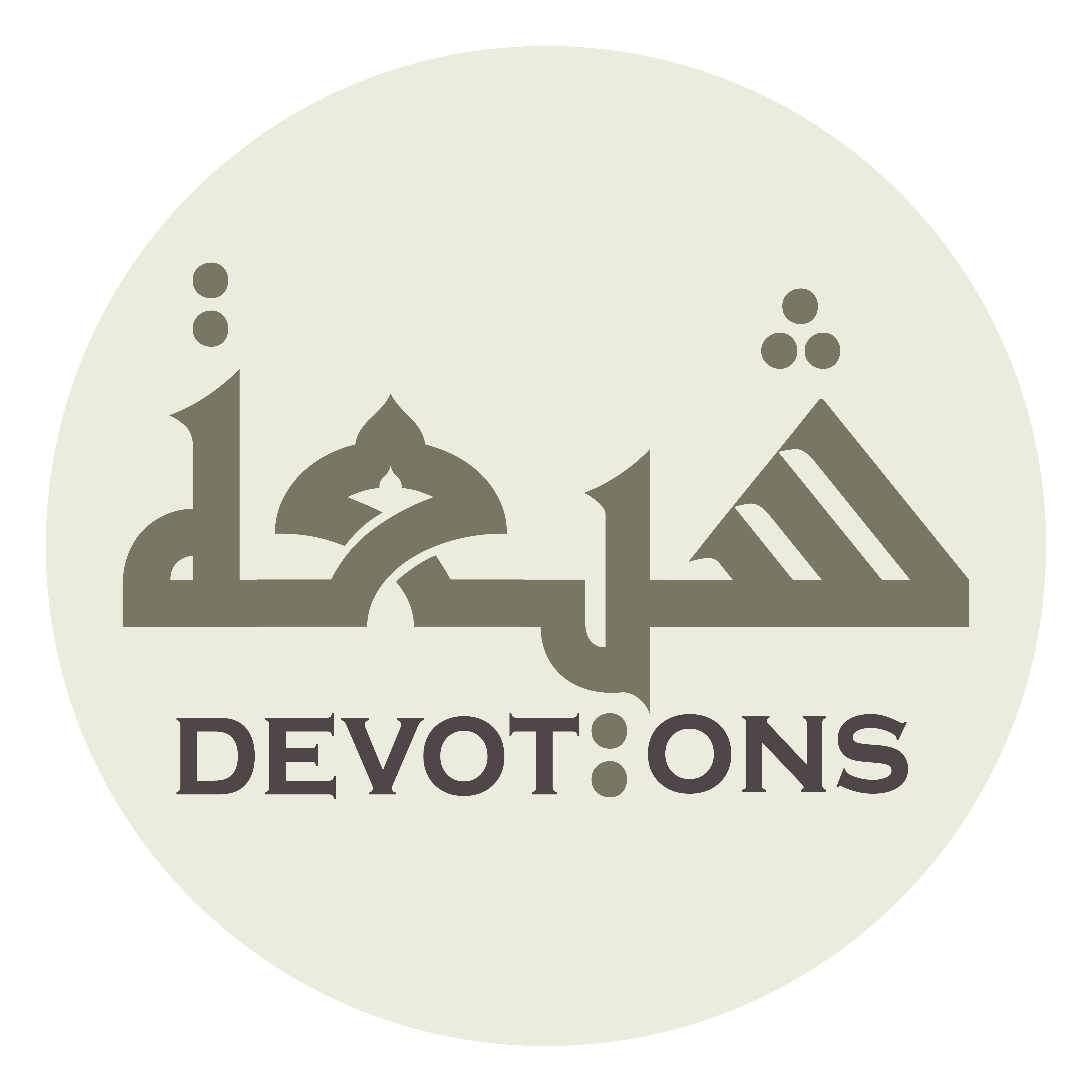 تَتَحَبَّبُ إِلَيْنَا بِالنِّعَمِ وَنُعَارِضُكَ بِالذُّنُوبِ

tataḥabbabu ilaynā binni`ami wanu`āriḍuka bidhhunūb

Whilst You show affection to us through Your graces, we take ourselves away from You through our sins.
Dua Abu Hamza Thumali
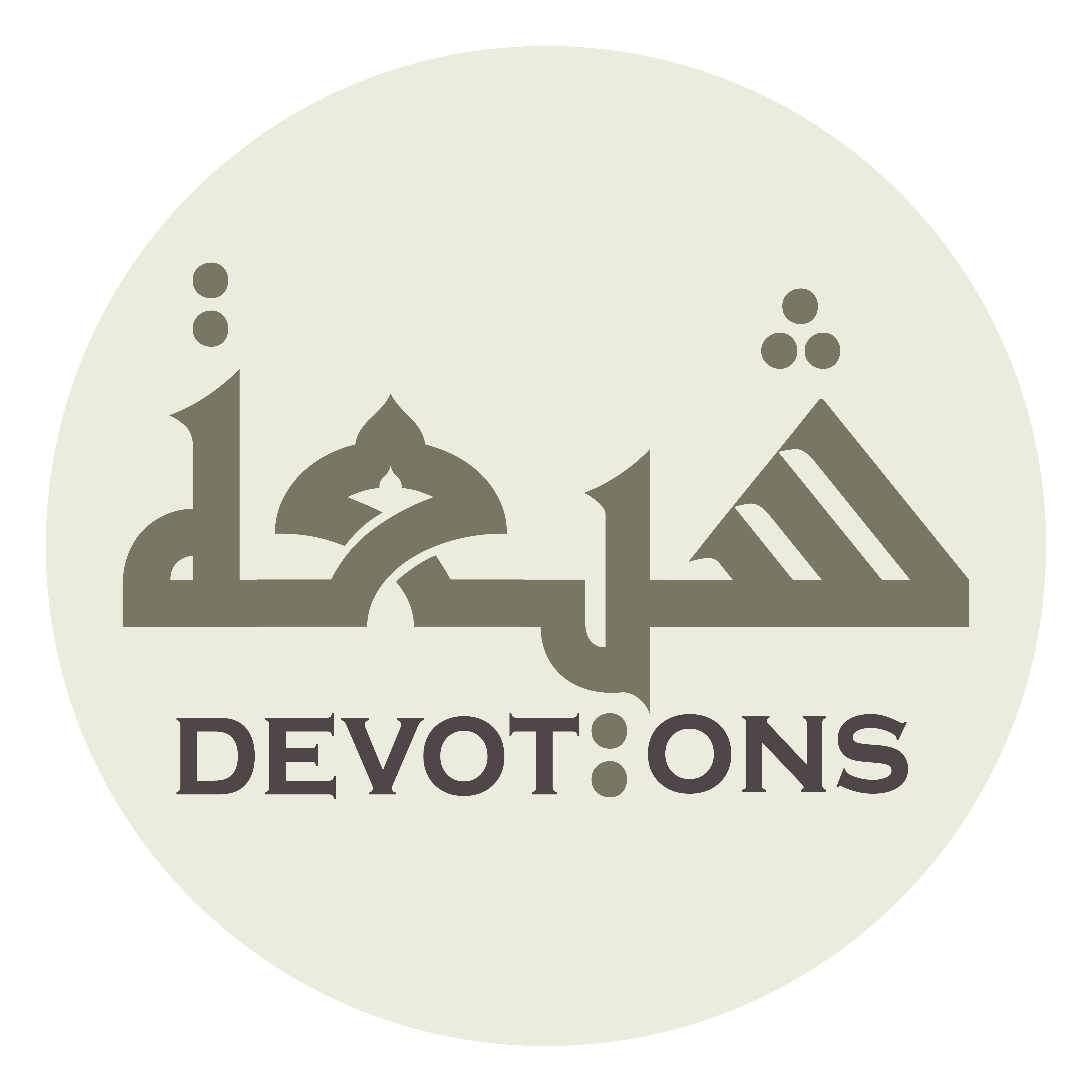 خَيْرُكَ إِلَيْنَا نَازِلٌ

khayruka ilaynā nāzil

You good descend upon us
Dua Abu Hamza Thumali
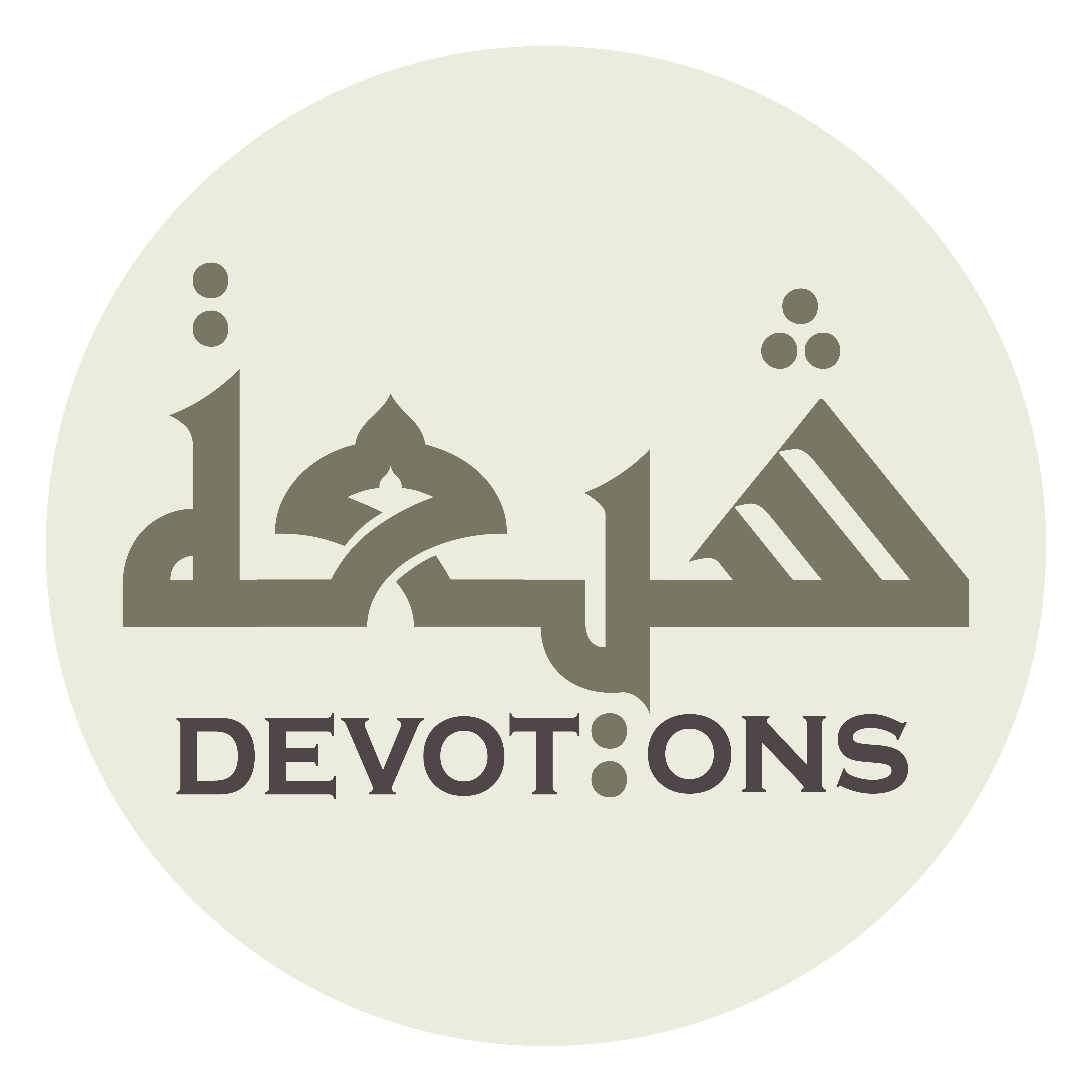 وَشَرُّنَا إِلَيْكَ صَاعِدٌ

washarrunā ilayka ṣā`id

while our evildoing ascends to You.
Dua Abu Hamza Thumali
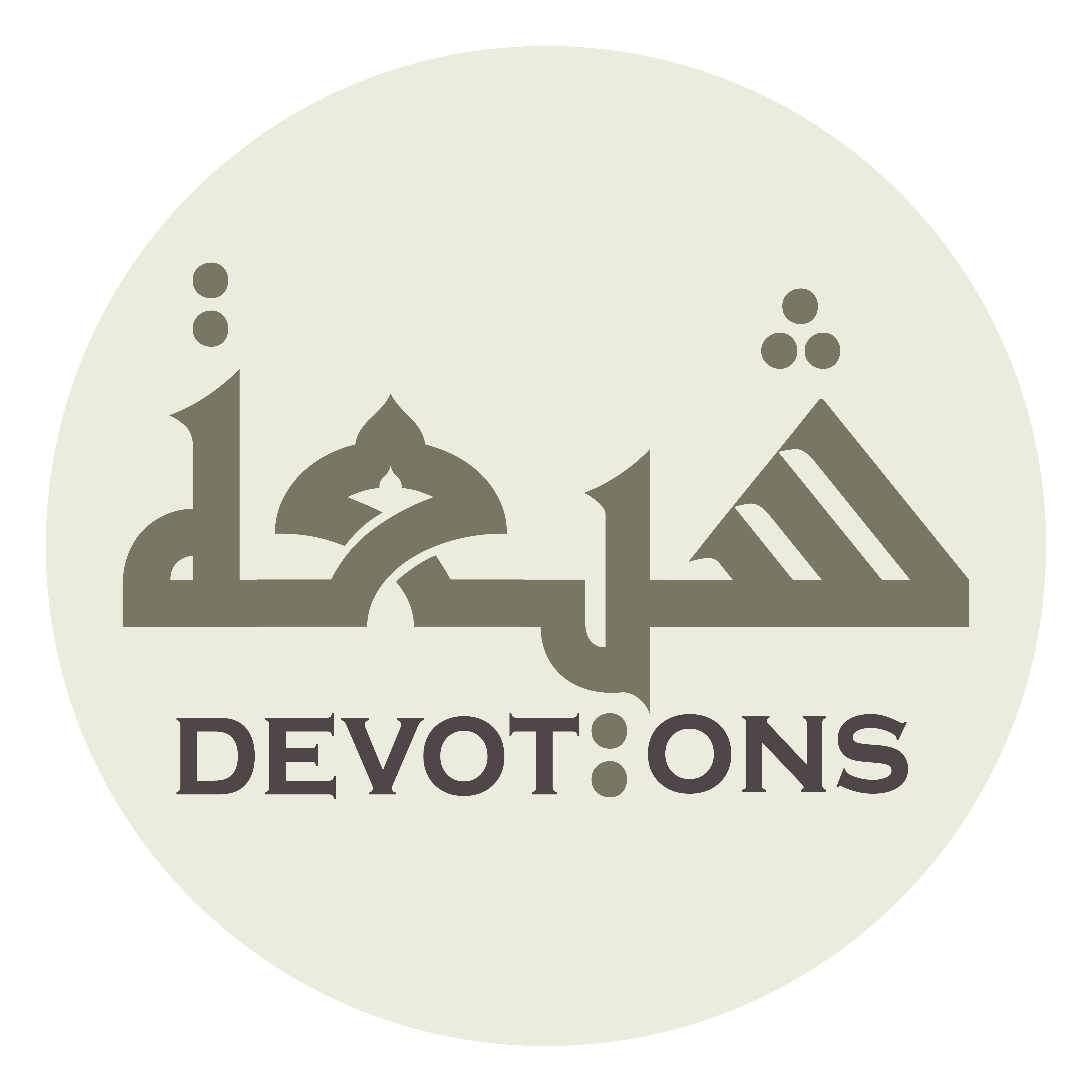 وَلَمْ يَزَلْ وَلَا يَزَالُ مَلَكٌ كَرِيمٌ يَأْتِيكَ عَنَّا بِعَمَلٍ قَبِيحٍ

walam yazal walā yazālu malakun karīmun ya-tīka `annā bi`amalin qabīḥ

Albeit that a noble angel always carries to You our offensive deeds,
Dua Abu Hamza Thumali
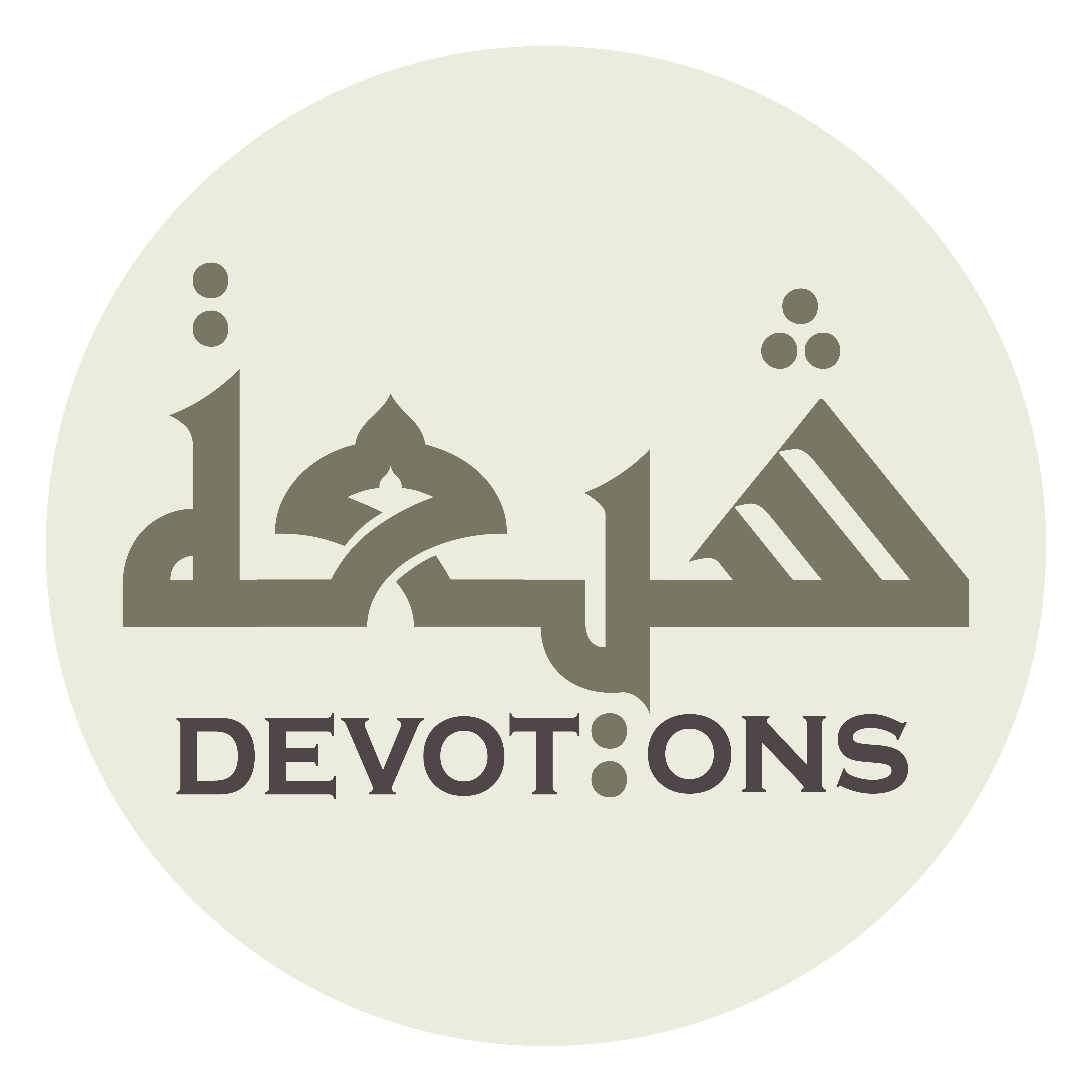 فَلَا يَمْنَعُكَ ذٰلِكَ مِنْ أَنْ تَحُوْطَنَا بِنِعَمِكَ

falā yamna`uka dhālika min an taḥūṭanā bini`amik

this has never made you stop encompassing us with Your graces
Dua Abu Hamza Thumali
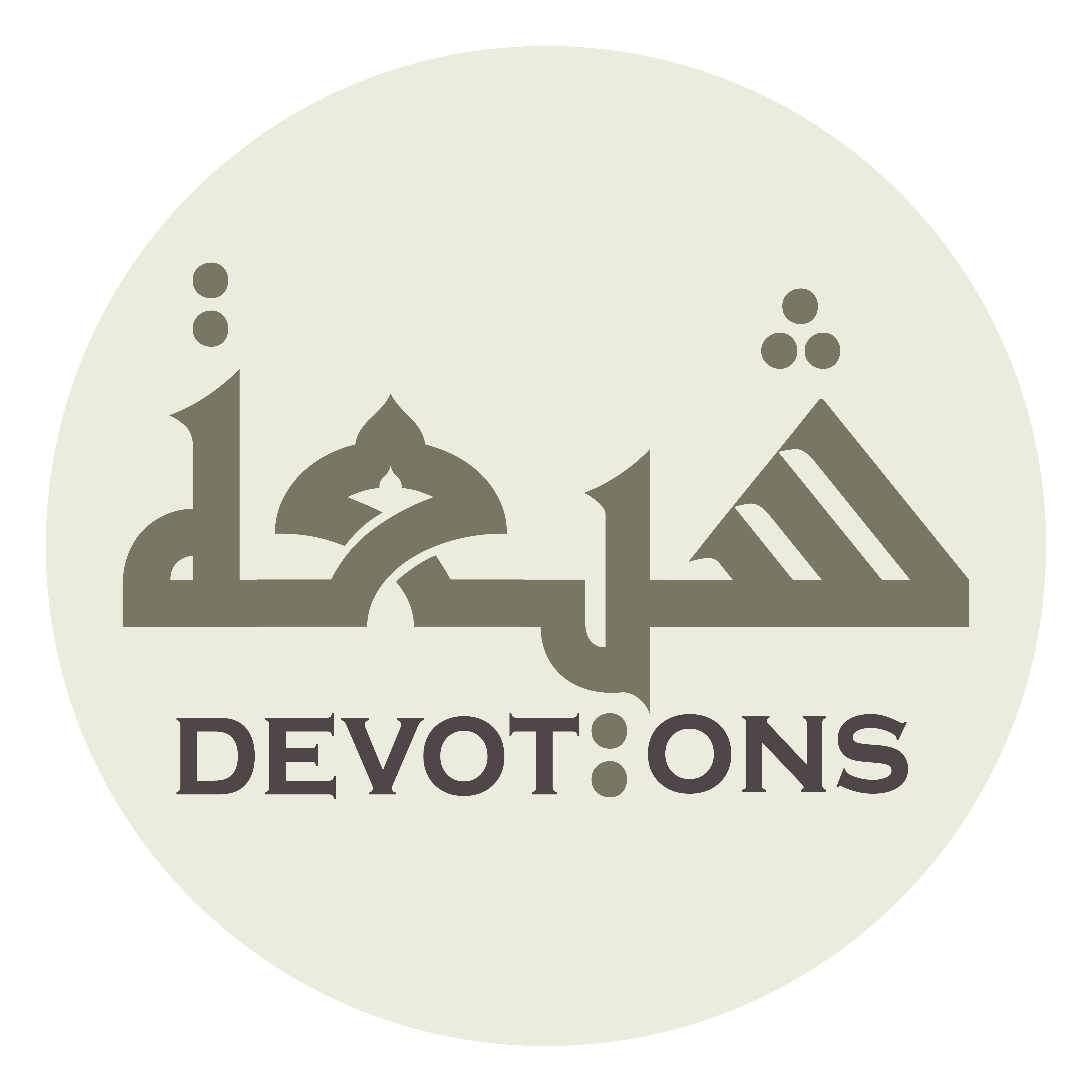 وَتَتَفَضَّلَ عَلَيْنَا بِآلاَئِكَ

watatafaḍḍala `alaynā bi-ālā-ik

and conferring upon us your elegances.
Dua Abu Hamza Thumali
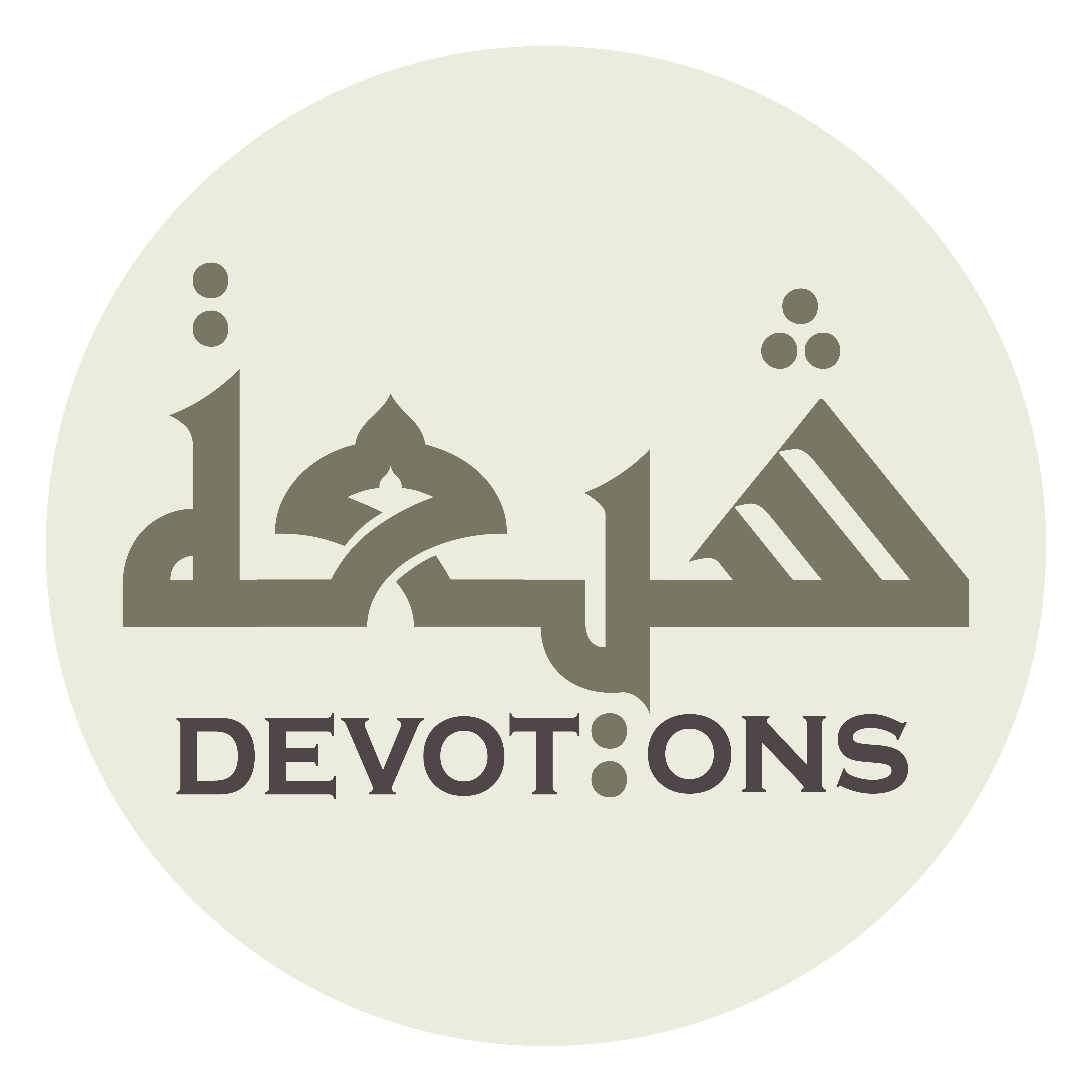 فَسُبْحَانَكَ مَا أَحْلَمَكَ وَأَعْظَمَكَ

fasubḥānaka mā aḥlamaka wa-a`ẓamak

Glory be to You! How Forbearing, Magnificent,
Dua Abu Hamza Thumali
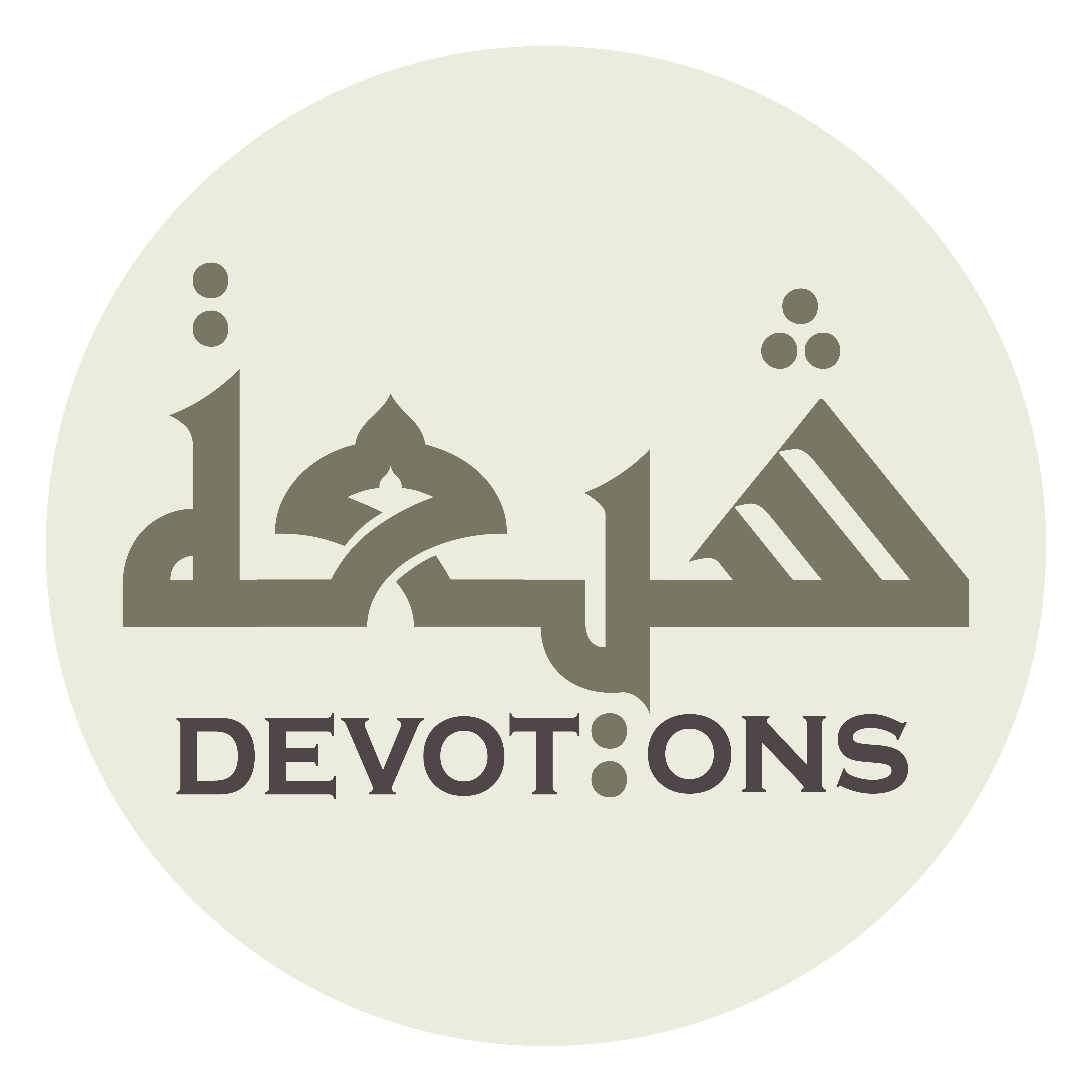 وَأَكْرَمَكَ مُبْدِئًا وَمُعِيدًا

wa-akramaka mubdi-an wamu`īdā

and Generous You are at all times!
Dua Abu Hamza Thumali
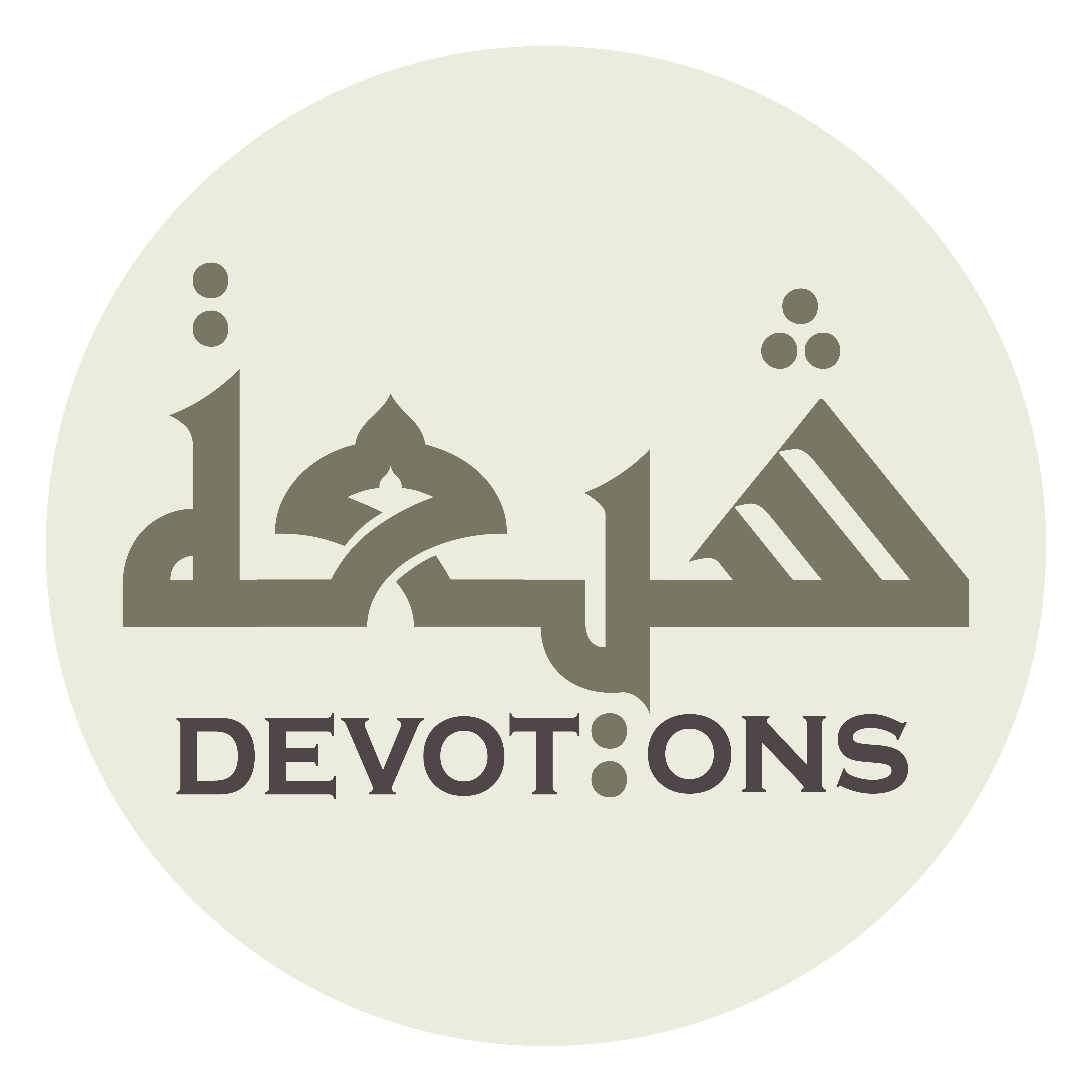 تَقَدَّسَتْ أَسْمَاؤُكَ

taqaddasat asma-uk

Sacred be Your Names.
Dua Abu Hamza Thumali
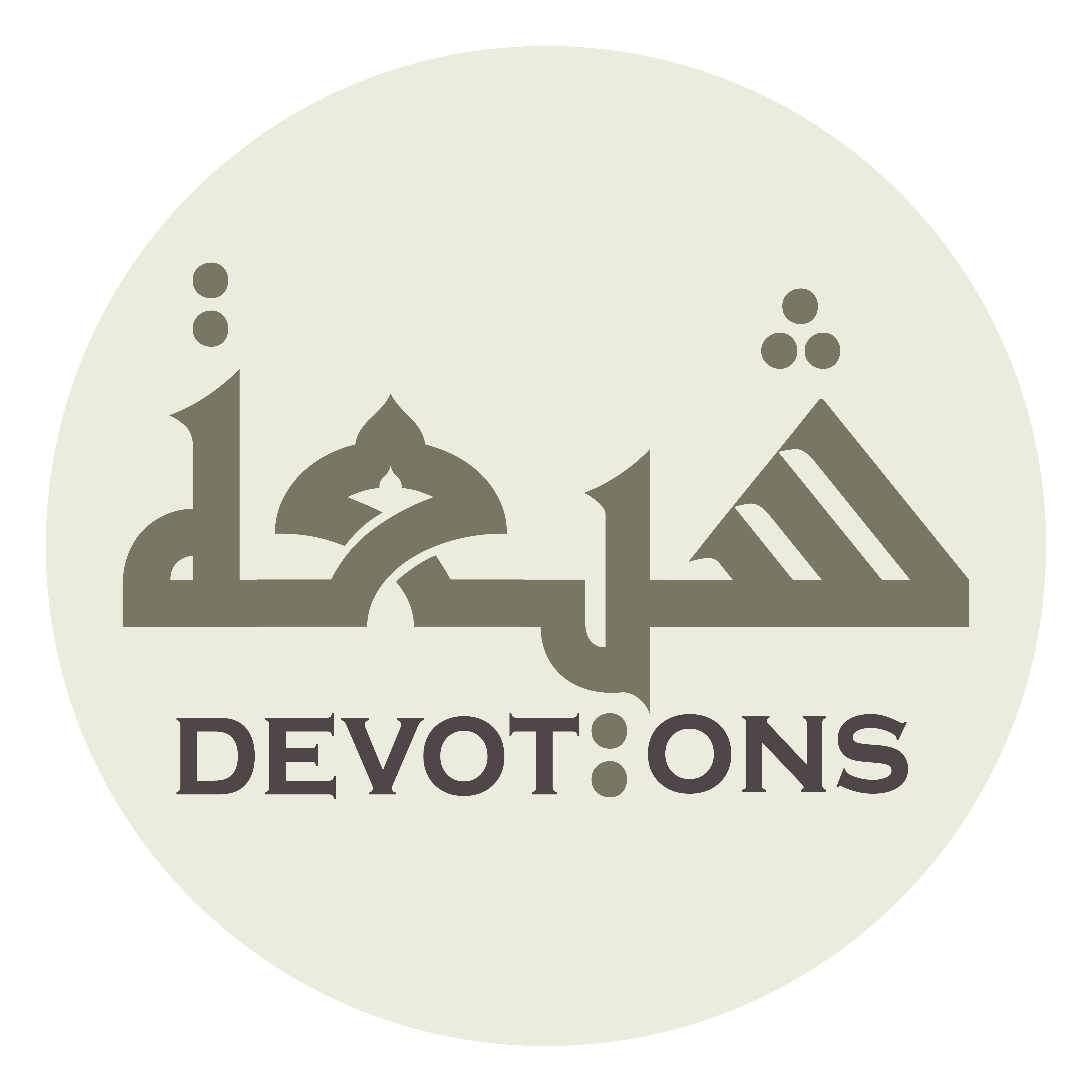 وَجَلَّ ثَنَاؤُكَ

wajalla thana-uk

Grand be Your praise.
Dua Abu Hamza Thumali
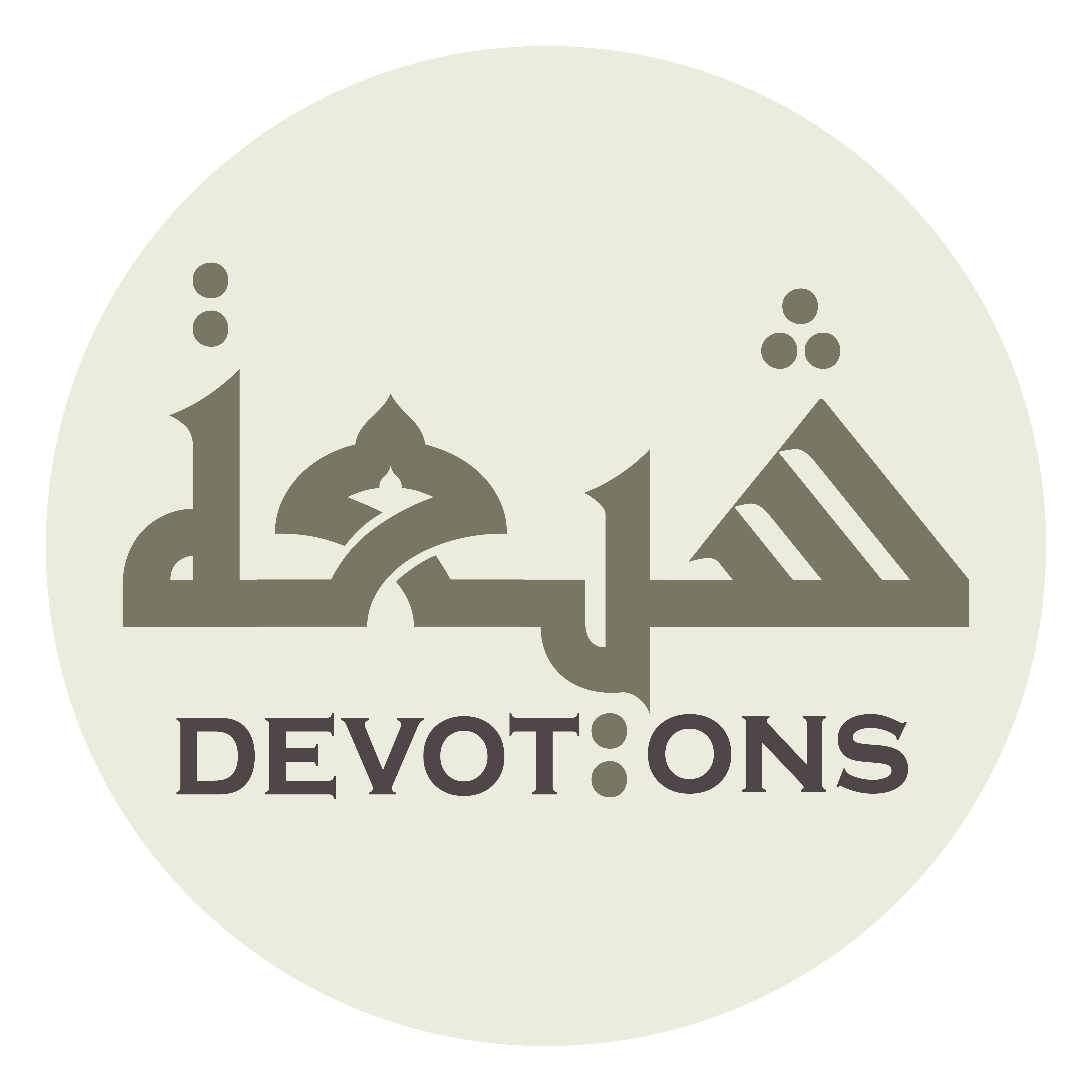 وَكَرُمَ صَنَائِعُكَ وَفِعَالُكَ

wakaruma ṣanā-i`uka wafi`āluk

Munificent be Your deeds and acts.
Dua Abu Hamza Thumali
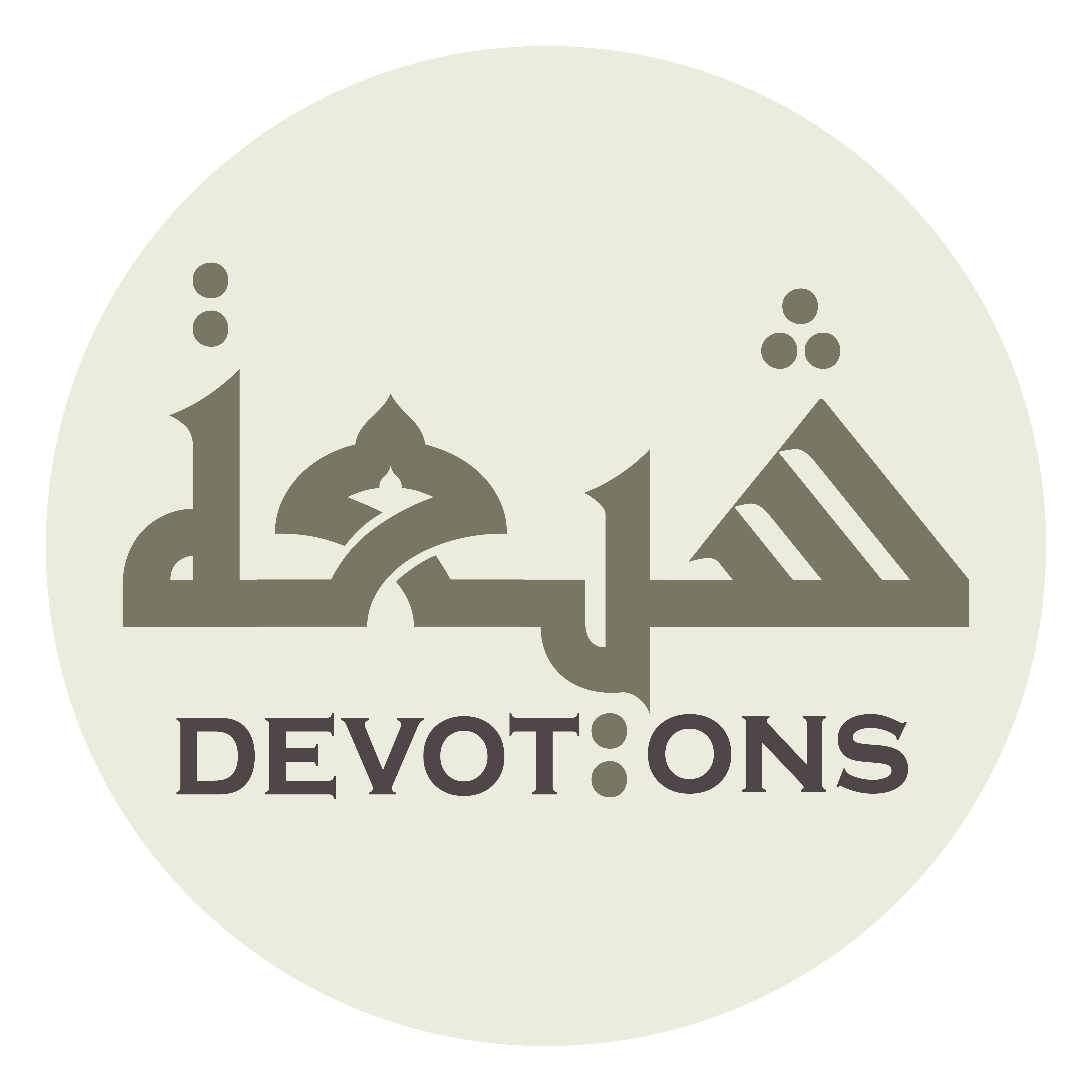 أَنْتَ إِلٰهِيْ أَوْسَعُ فَضْلًا

anta ilāhī awsa`u faḍlā

You, O my God, are too expansive in graciousness and too great in forbearance
Dua Abu Hamza Thumali
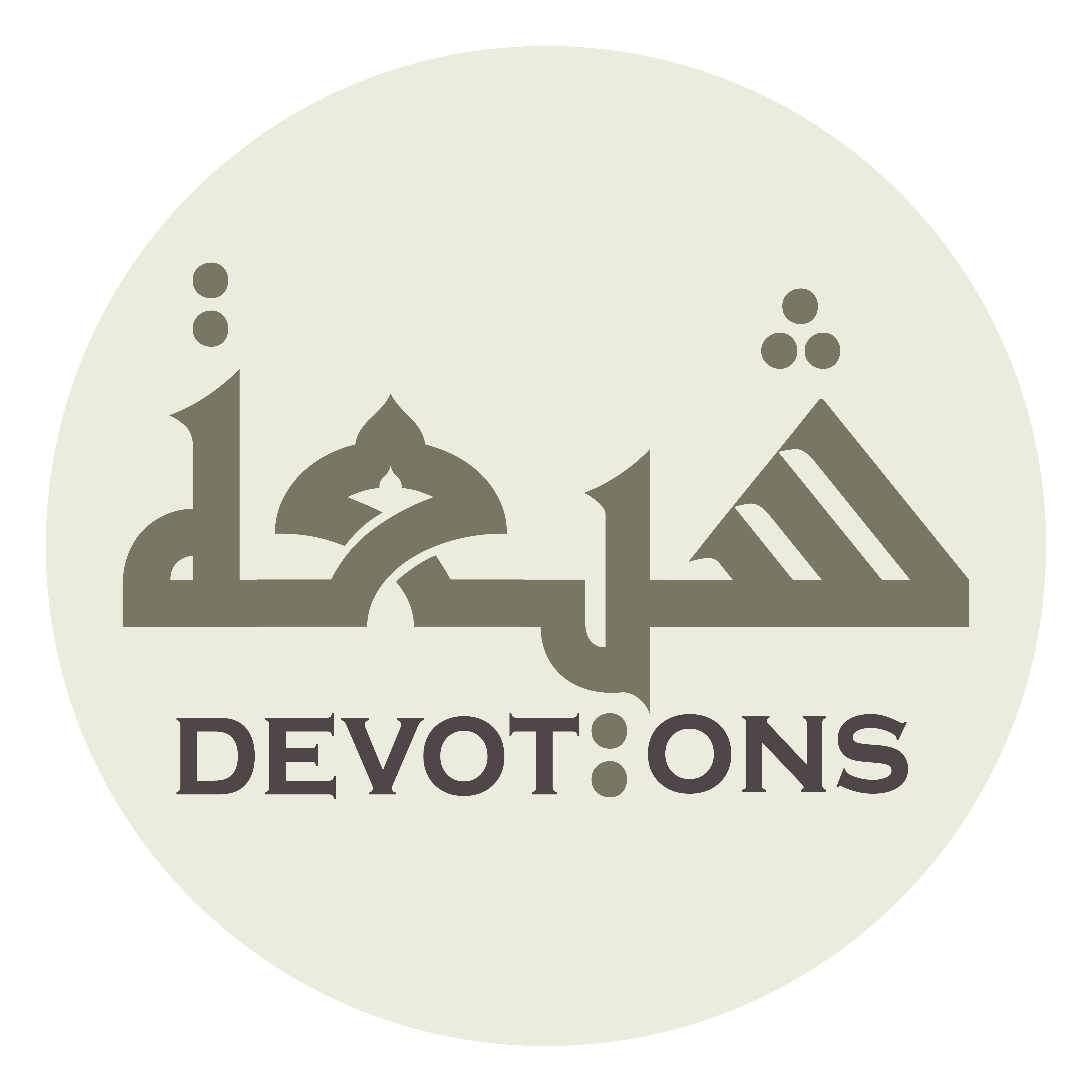 وَأَعْظَمُ حِلْمًا مِنْ أَنْ تُقَايِسَنِيْ بِفِعْلِيْ وَخَطِيئَتِيْ

wa-a`ẓamu ḥilman min an tuqāyisanī bifi`lī wakhaṭī-atī

to punish me for my evildoings and sins.
Dua Abu Hamza Thumali
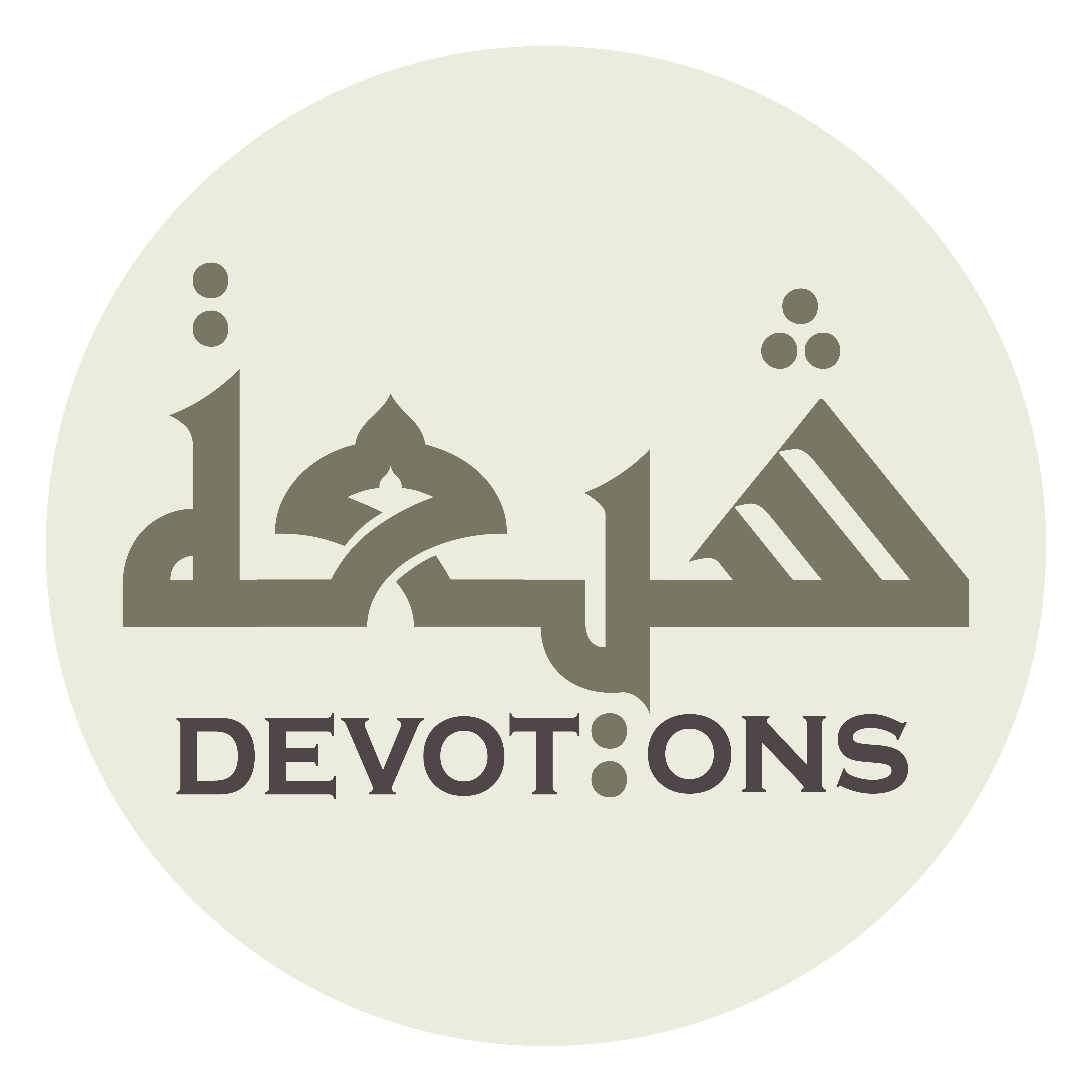 فَالْعَفْوَ الْعَفْوَ الْعَفْوَ

fal`afwal `afwal `afw

(Here I am asking for) Amnesty! Amnesty! Amnesty!
Dua Abu Hamza Thumali
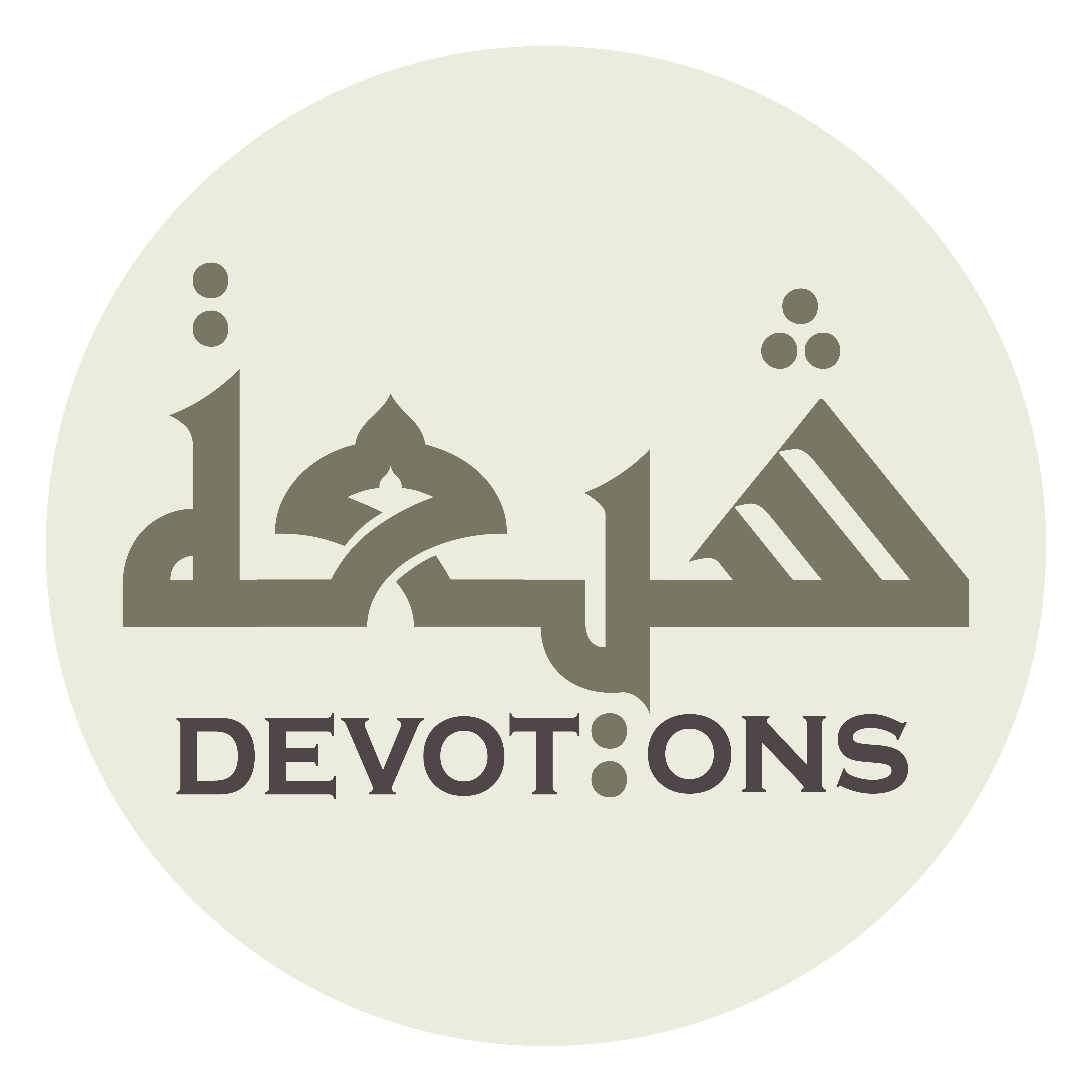 سَيِّدِيْ سَيِّدِيْ سَيِّدِيْ

sayyidī sayyidī sayyidī

O my Lord! O my Lord! O my Lord!
Dua Abu Hamza Thumali
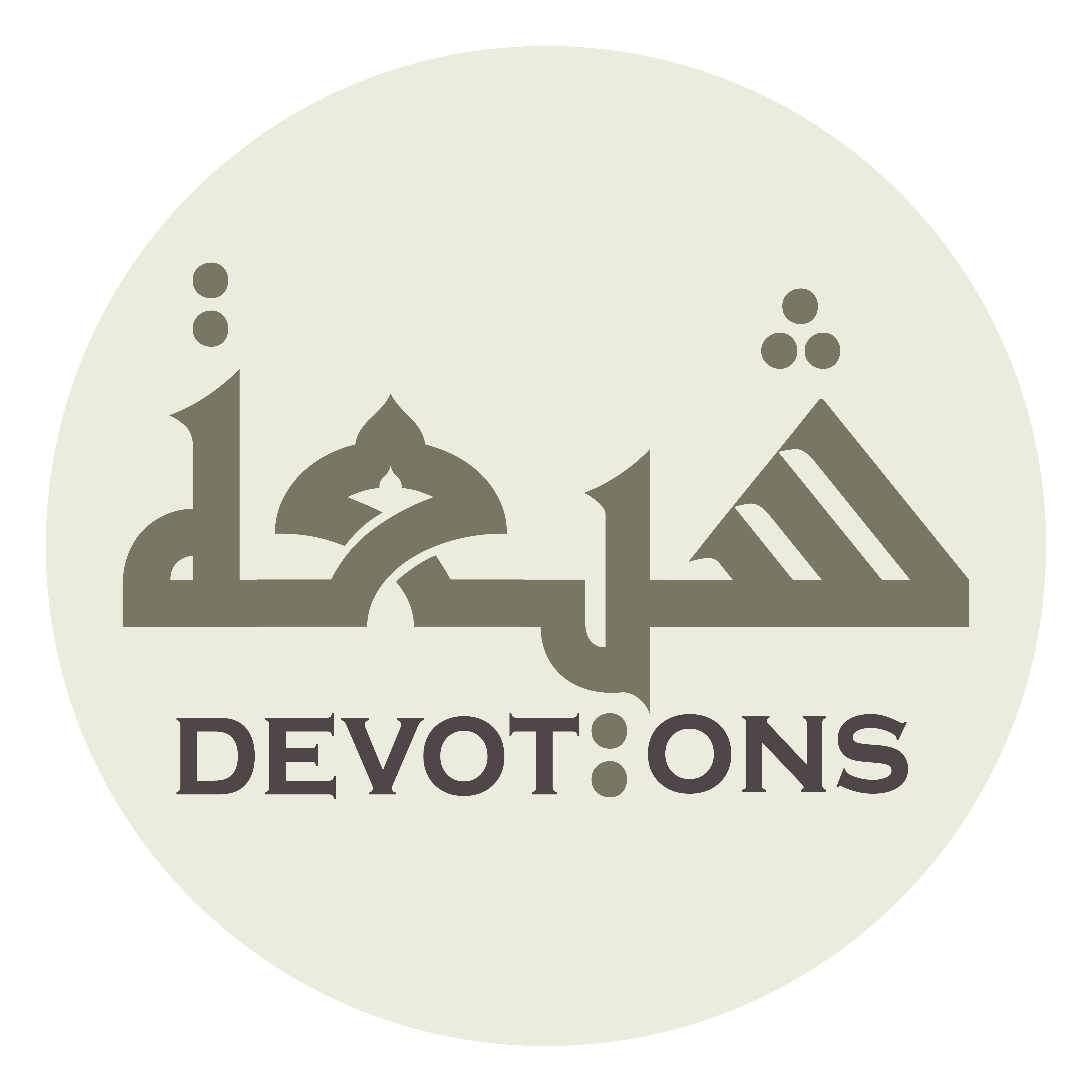 اَللّٰهُمَّ اشْغَلْنَا بِذِكْرِكَ

allāhummashghalnā bidhikrik

O Allah, cause us to be engaged with mentioning You,
Dua Abu Hamza Thumali
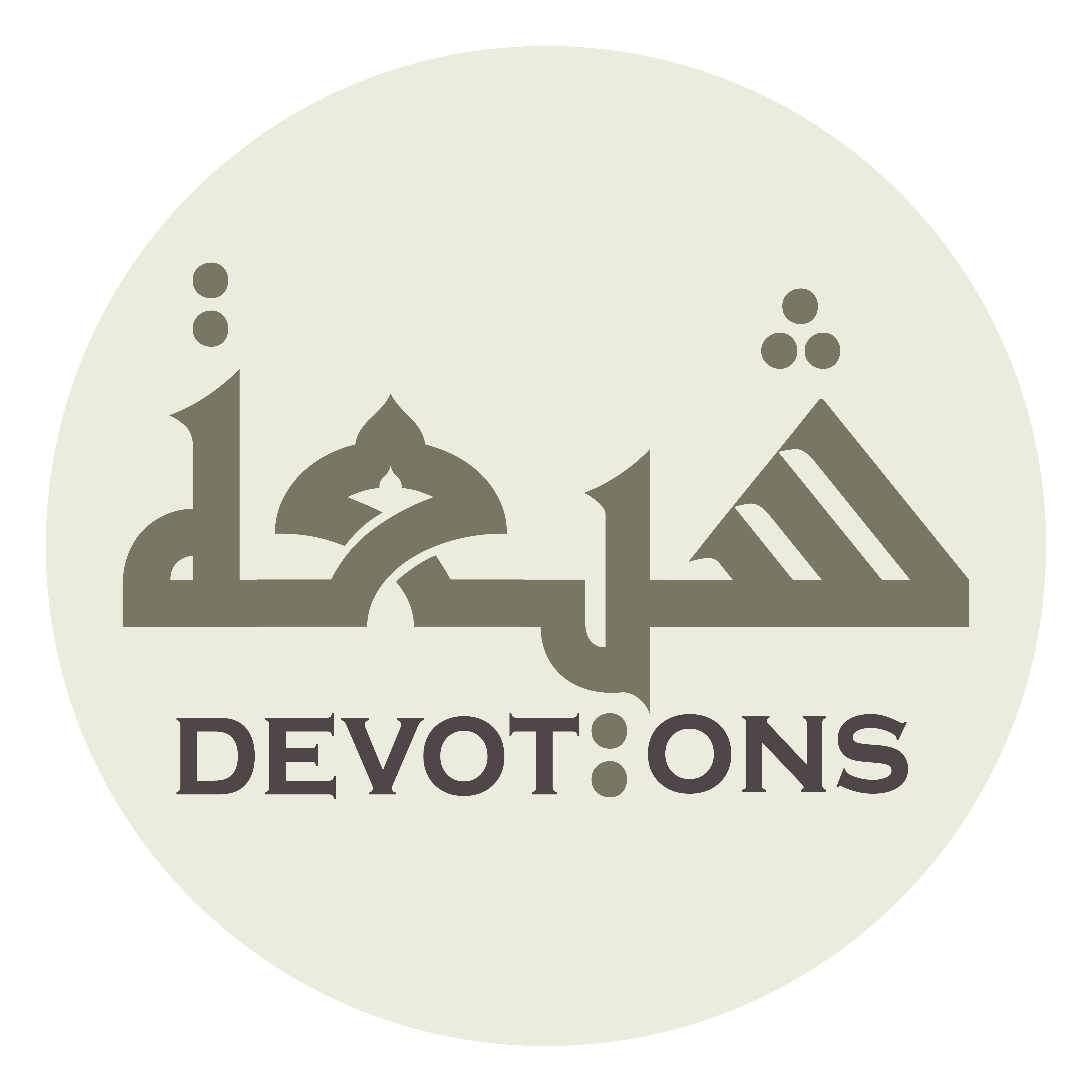 وَأَعِذْنَا مِنْ سَخَطِكَ

wa-a`idhnā min sakhaṭik

save us from Your wrath,
Dua Abu Hamza Thumali
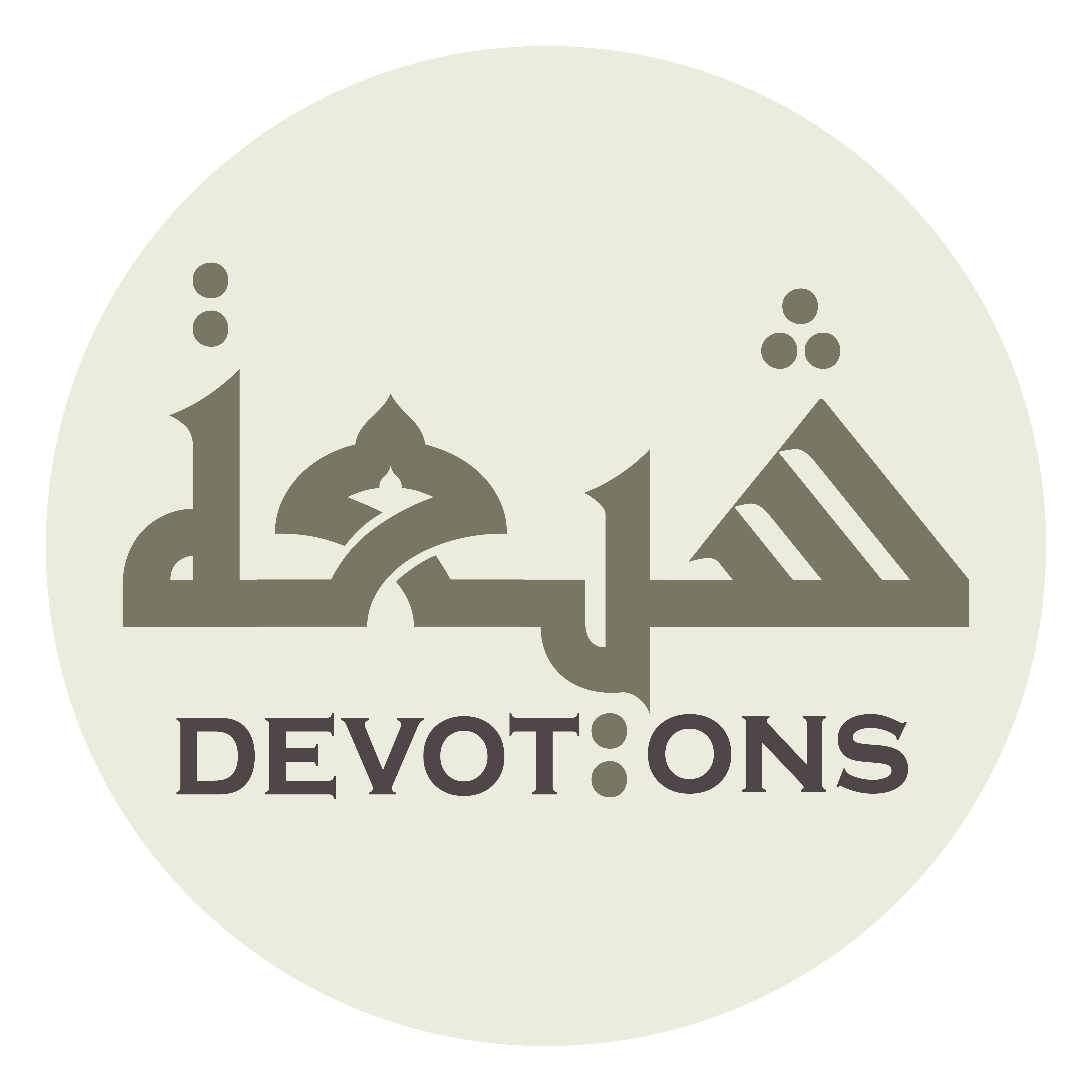 وَأَجِرْنَا مِنْ عَذَابِكَ

wa-ajir-nā min `adhābik

deliver us from Your torture,
Dua Abu Hamza Thumali
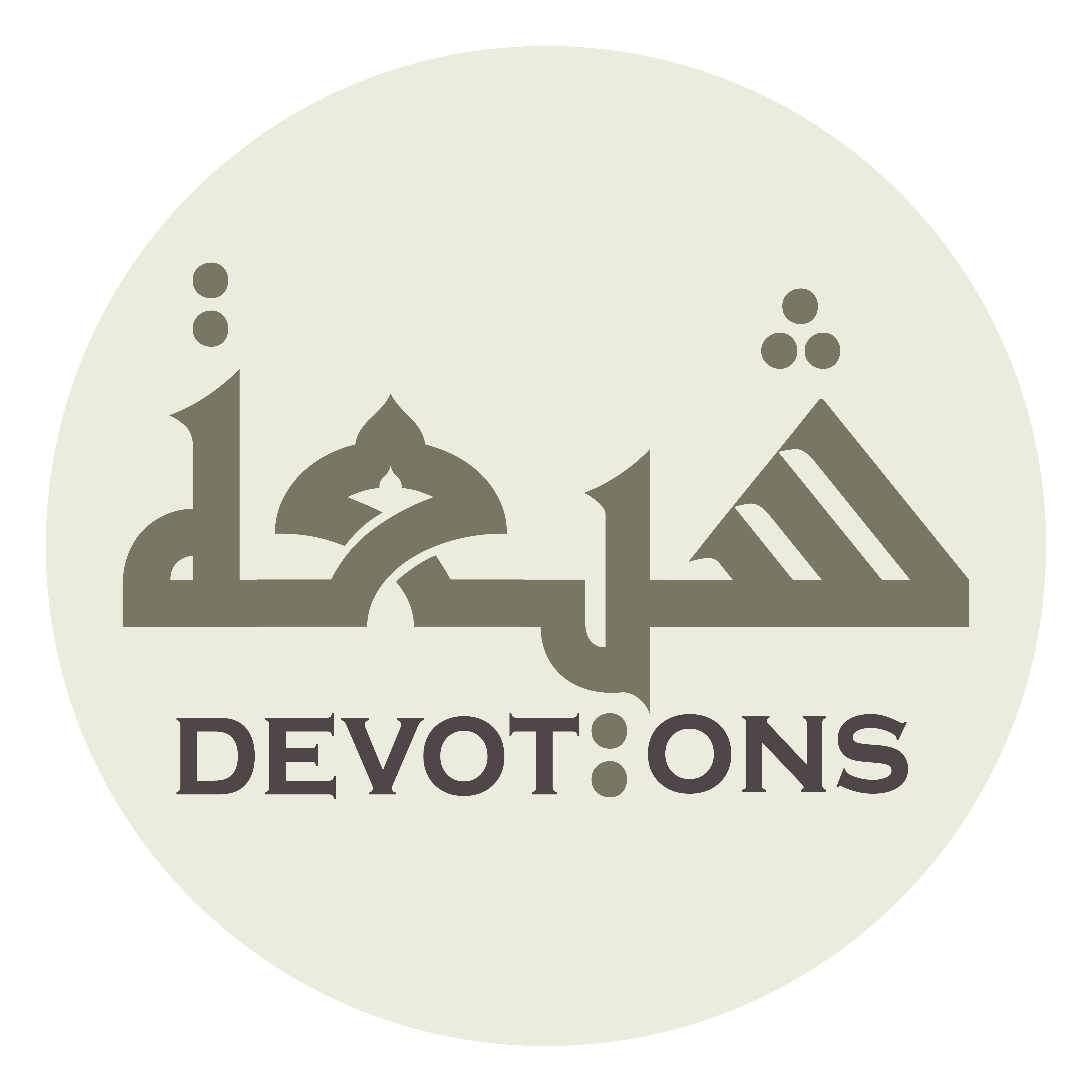 وَارْزُقْنَا مِنْ مَوَاهِبِكَ

war-zuqnā min mawāhibik

grant us Your donations,
Dua Abu Hamza Thumali
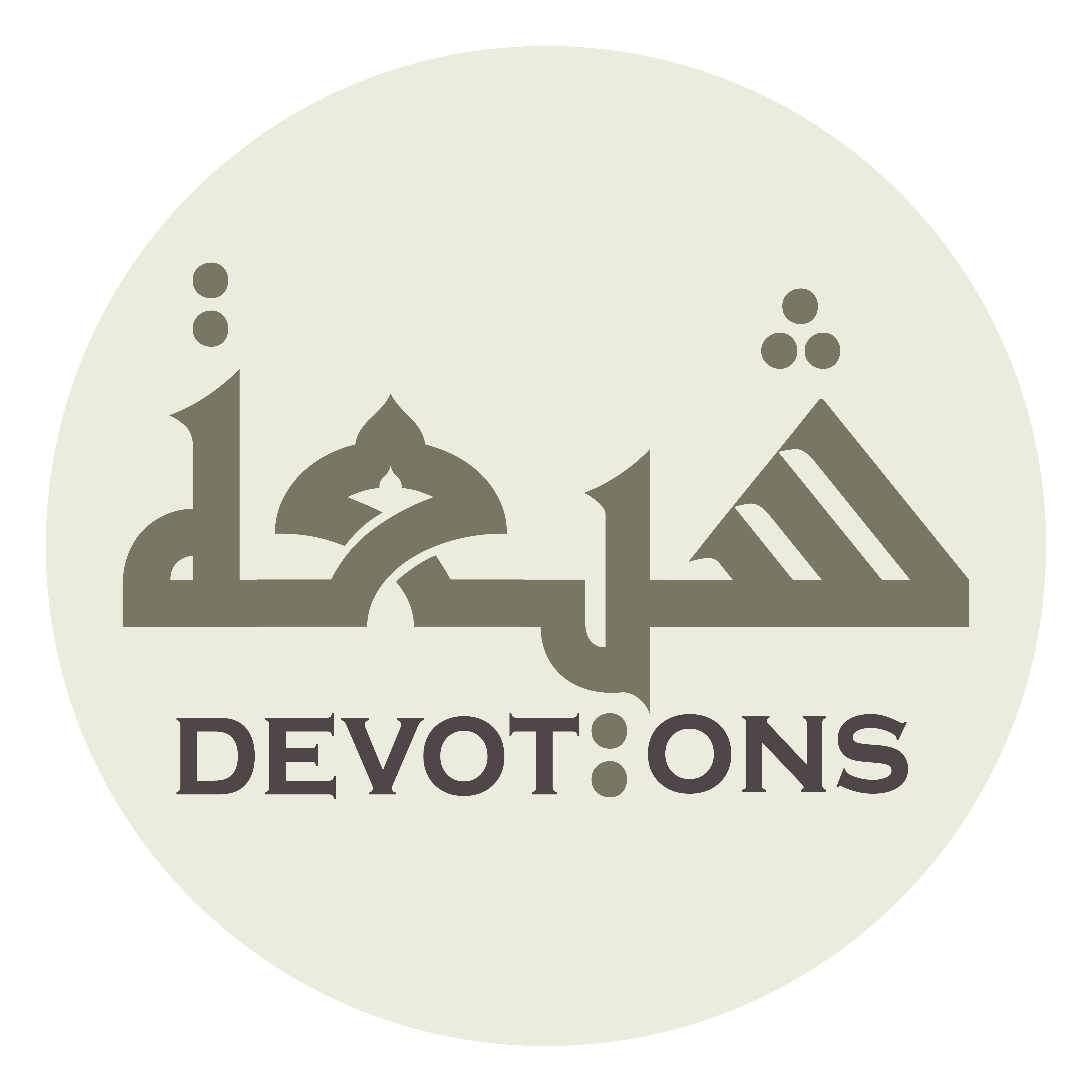 وَأَنْعِمْ عَلَيْنَا مِنْ فَضْلِكَ

wa-an`im `alaynā min faḍlik

confer upon us with Your grace,
Dua Abu Hamza Thumali
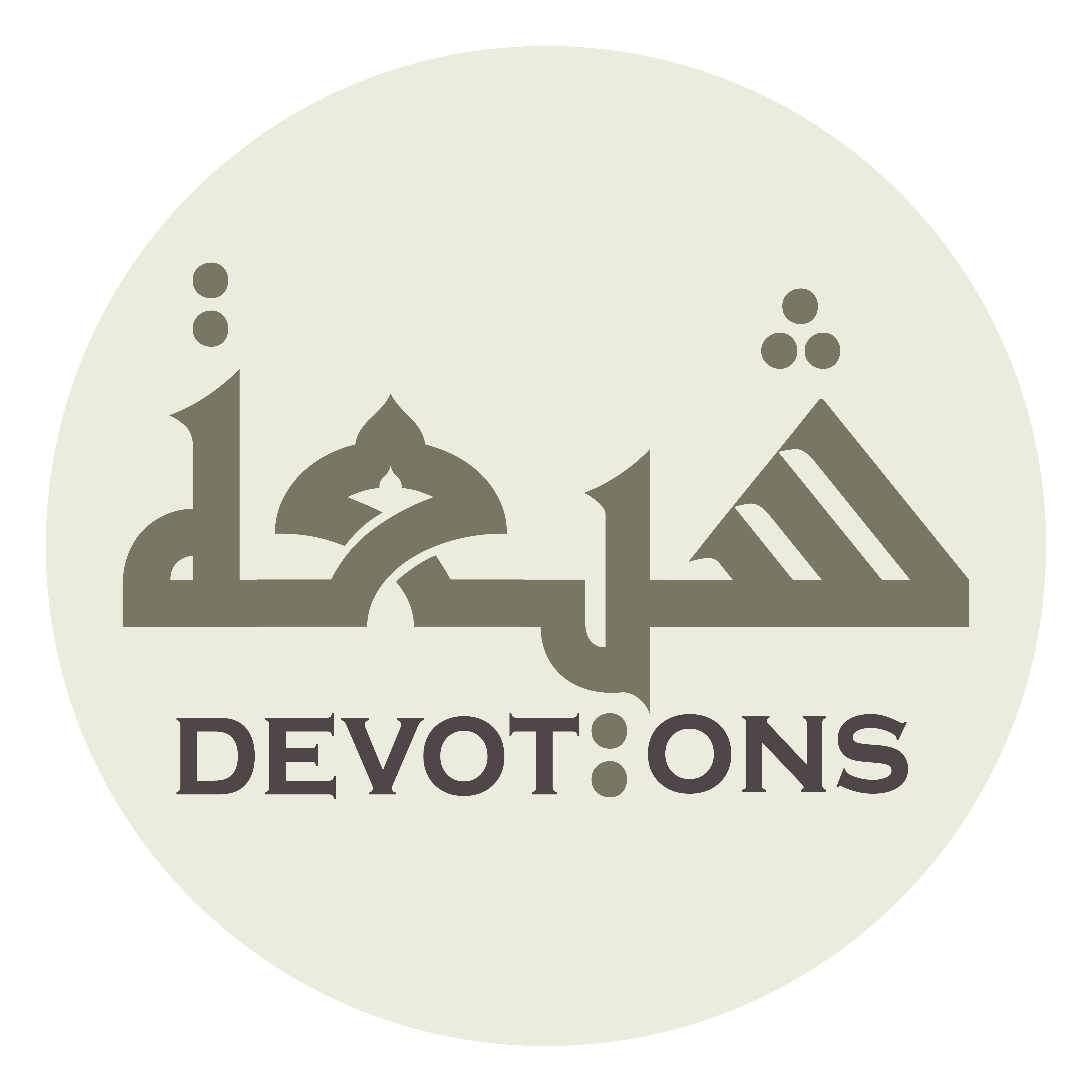 وَارْزُقْنَا حَجَّ بَيْتِكَ

war-zuqnā ḥajja baytik

and provide us the opportunity to go on pilgrimage to Your House
Dua Abu Hamza Thumali
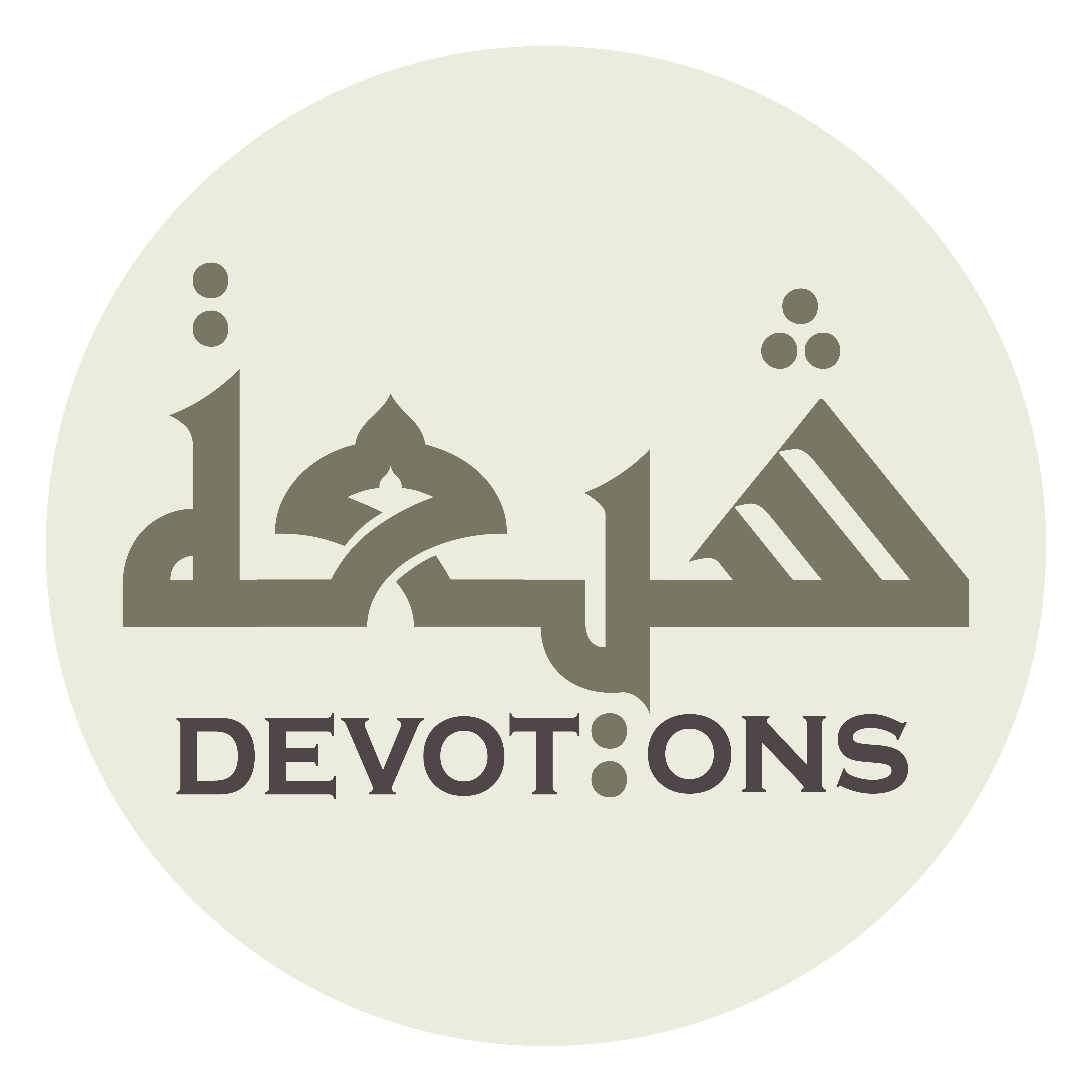 وَزِيَارَةَ قَبْرِ نَبِيِّكَ

waziyārata qabri nabiyyik

and to visit the tomb of Your Prophet,
Dua Abu Hamza Thumali
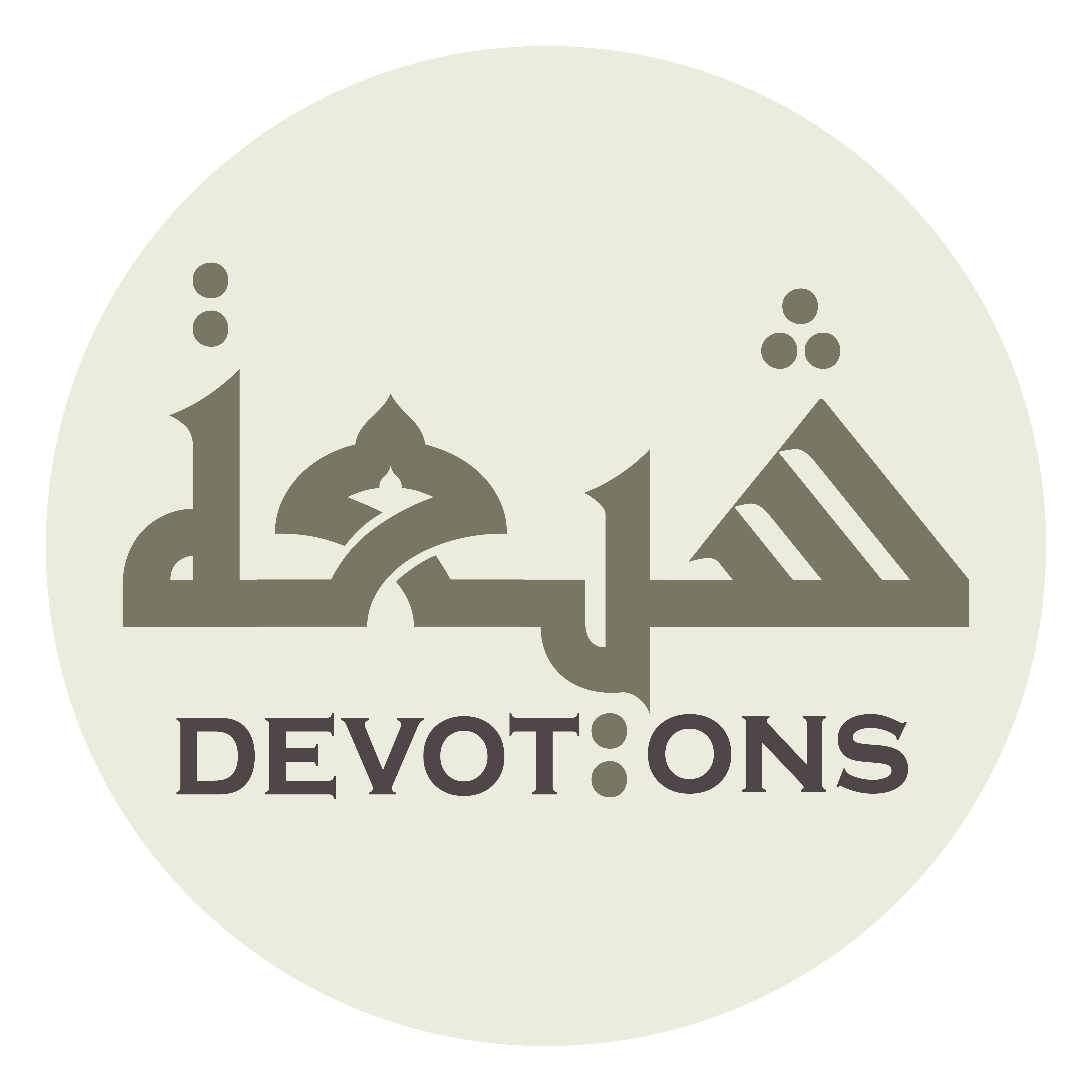 صَلَوَاتُكَ وَرَحْمَتُكَ

ṣalawātuka waraḥmatuk

may Your blessings, mercy,
Dua Abu Hamza Thumali
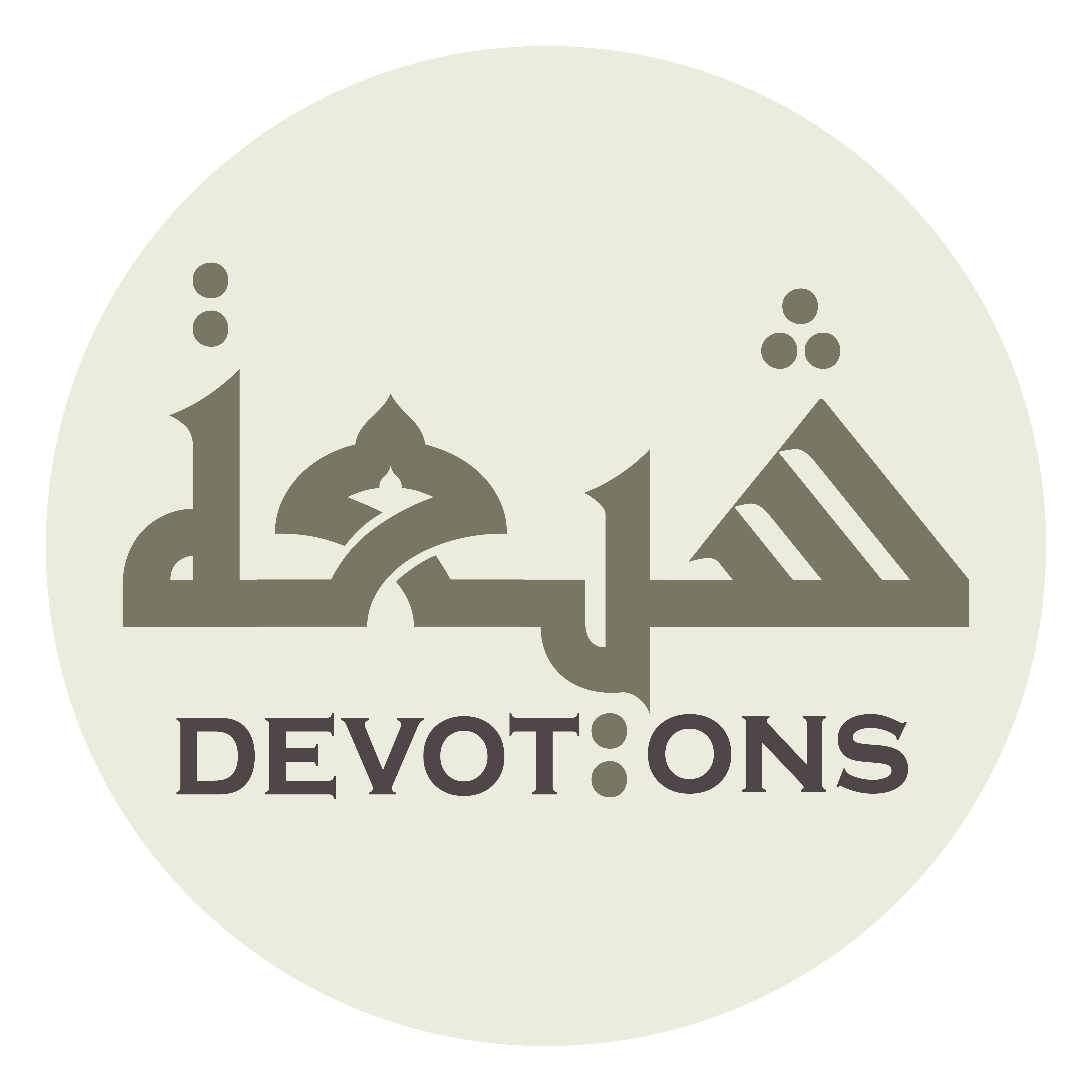 وَمَغْفِرَتُكَ وَرِضْوَانُكَ عَلَيْهِ وَعَلَى أَهْلِ بَيْتِهِ

wamaghfiratuka wariḍwānuka `alayhi wa`alā ahli baytih

forgiveness, and pleasure be upon him and his Household.
Dua Abu Hamza Thumali
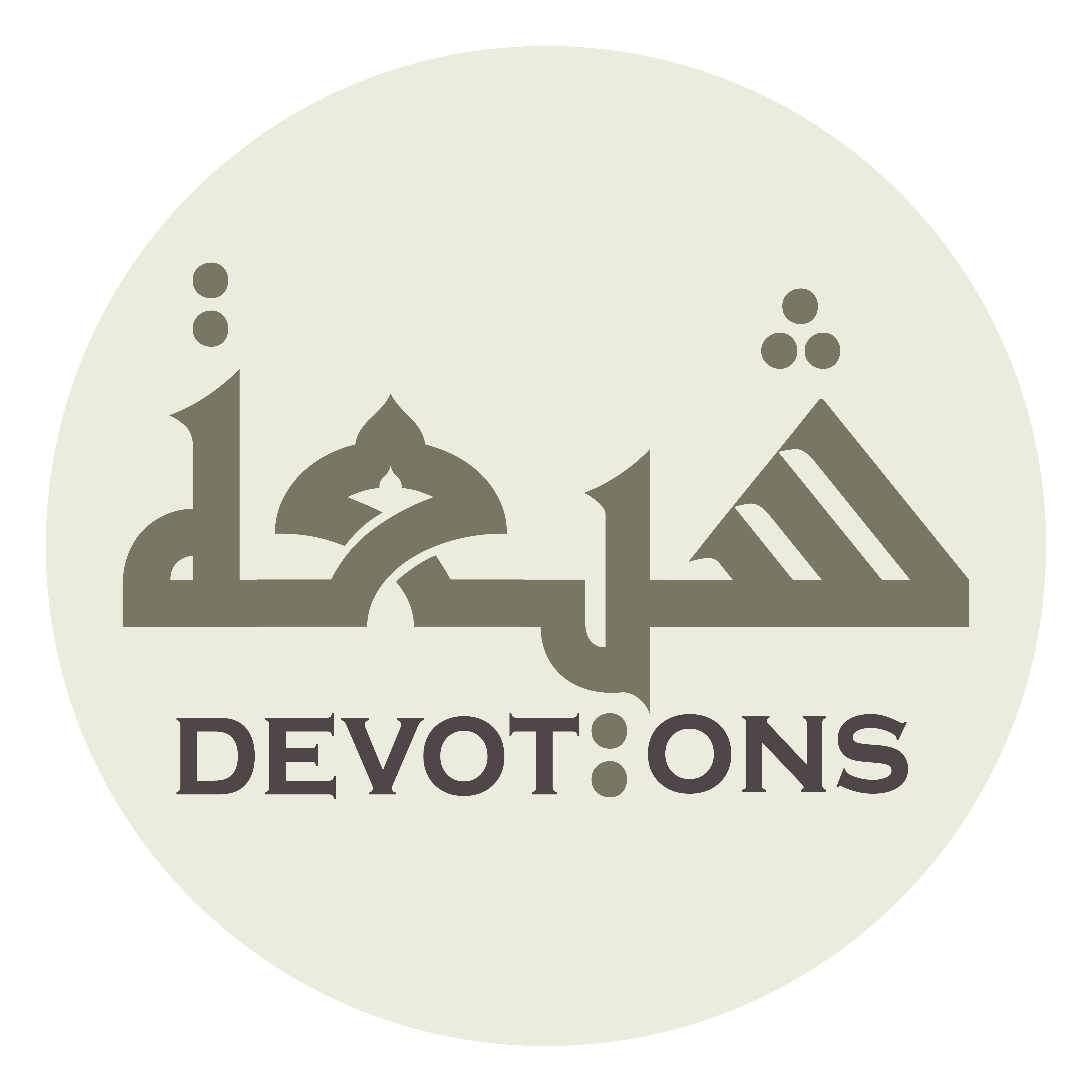 إِنَّكَ قَرِيبٌ مُجِيبٌ

innaka qarībun mujīb

Verily, You are nigh and ready to answer.
Dua Abu Hamza Thumali
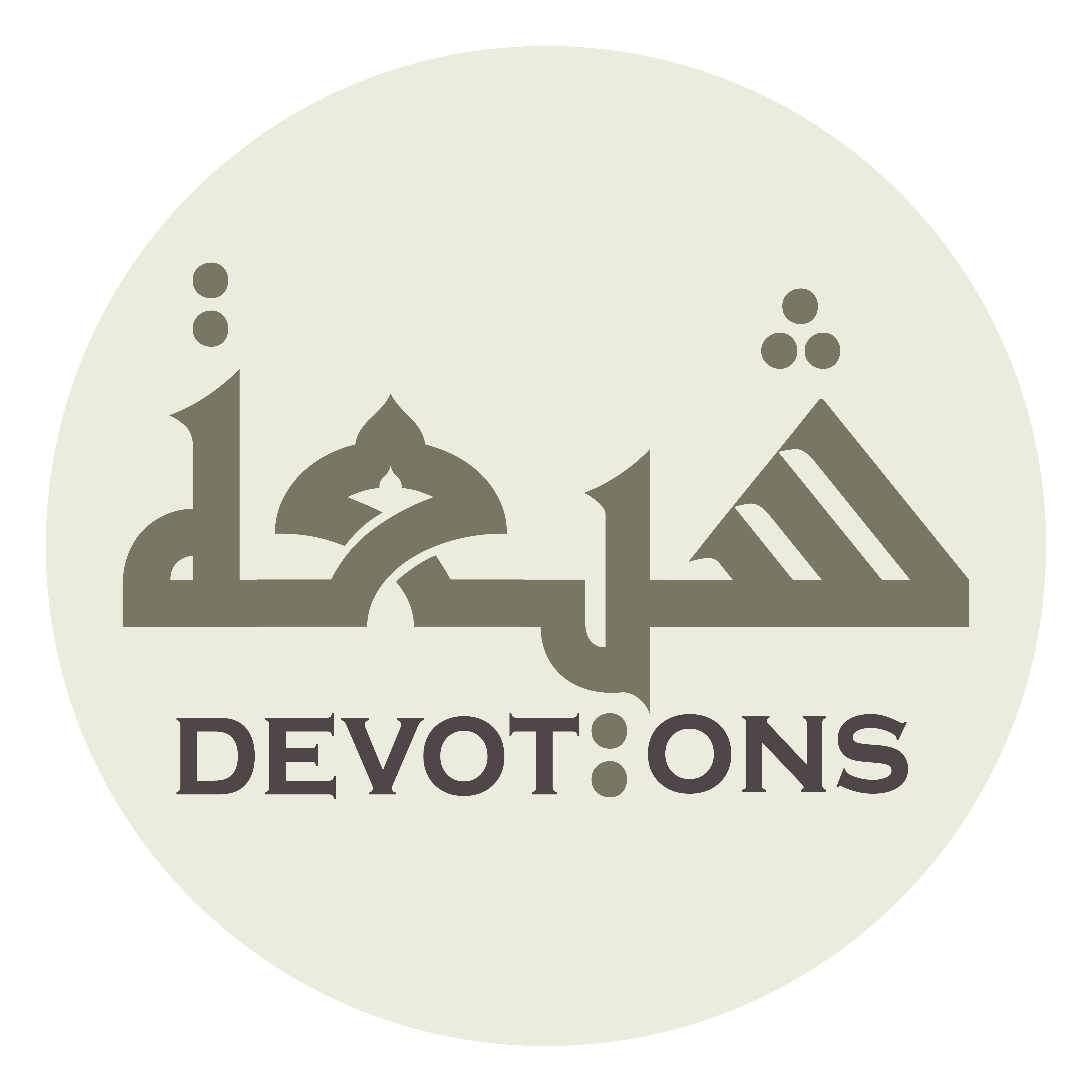 وَارْزُقْنَا عَمَلًا بِطَاعَتِكَ

war-zuqnā `amalan biṭā`atik

Bless us with acting upon the obedience to You,
Dua Abu Hamza Thumali
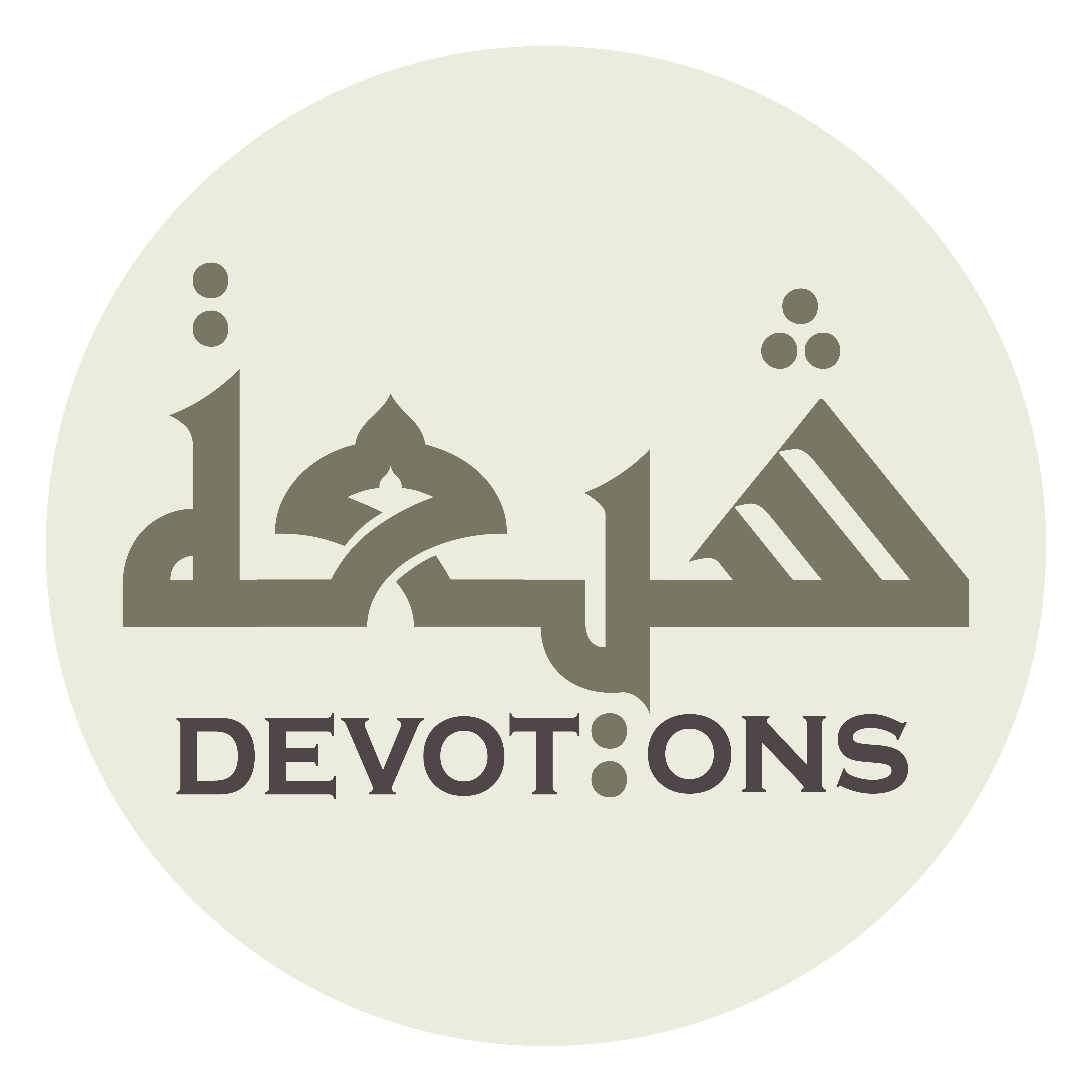 وَتَوَفَّنَا عَلَى مِلَّتِكَ وَسُنَّةِ نَبِيِّكَ

watawaffanā `alā millatika wasunnati nabiyyik

and receive us following the rule of You and Your Prophet,
Dua Abu Hamza Thumali
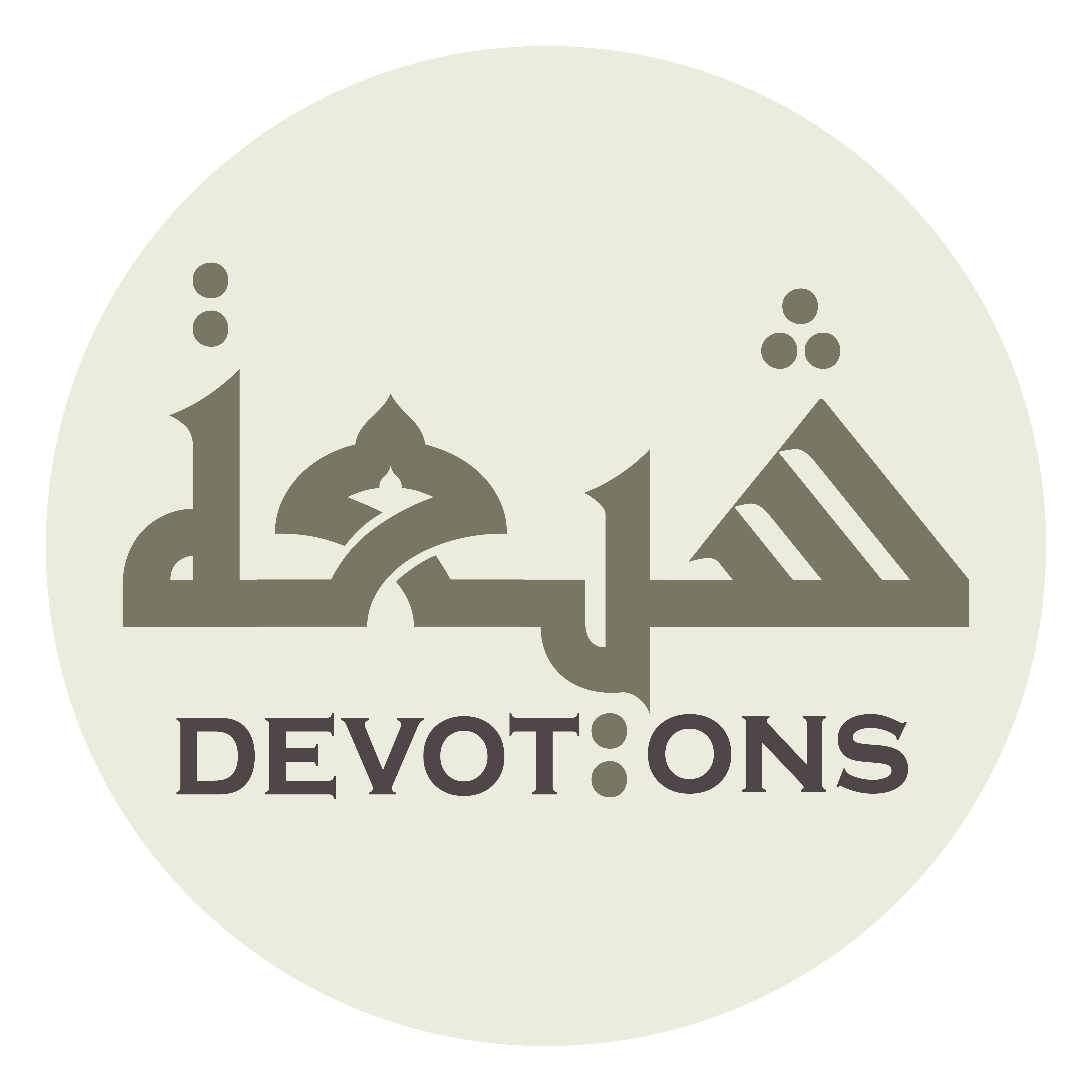 صَلَّى اللَّهُ عَلَيْهِ وَعَلَى آلِهِ

ṣallallāhu `alayhi wa`alā-ālih

blessings of Allah be on him and on his Household.
Dua Abu Hamza Thumali
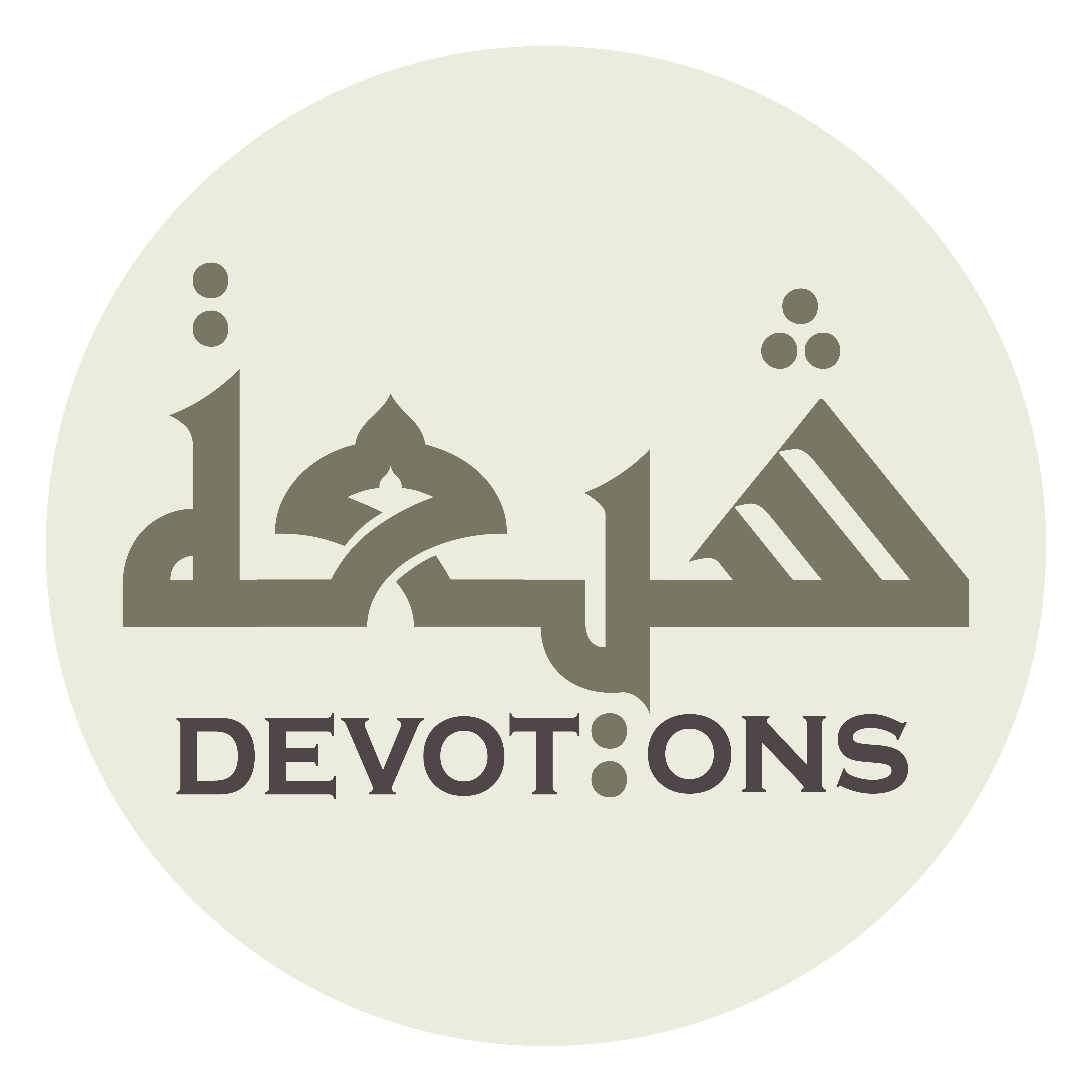 اَللّٰهُمَّ اغْفِرْ لِيْ وَلِوَالِدَيَّ

allāhummaghfir lī waliwālidayy

O Allah, forgive me and my parents,
Dua Abu Hamza Thumali
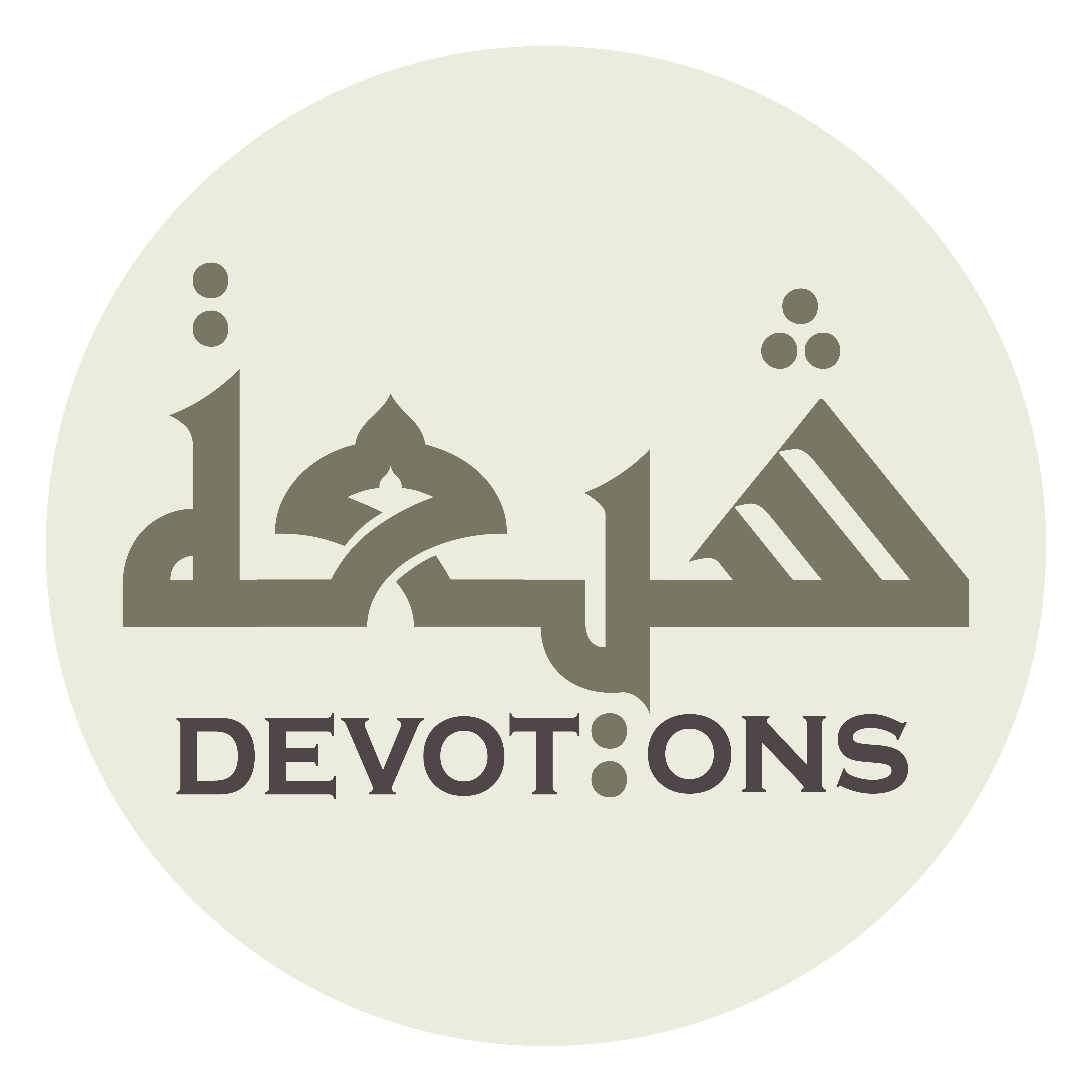 وَارْحَمْهُمَا كَمَا رَبَّيَانِيْ صَغِيرًا

war-ḥamhumā kamā rabbayānī ṣaghīrā

and have mercy on them as they cared for me when I was little.
Dua Abu Hamza Thumali
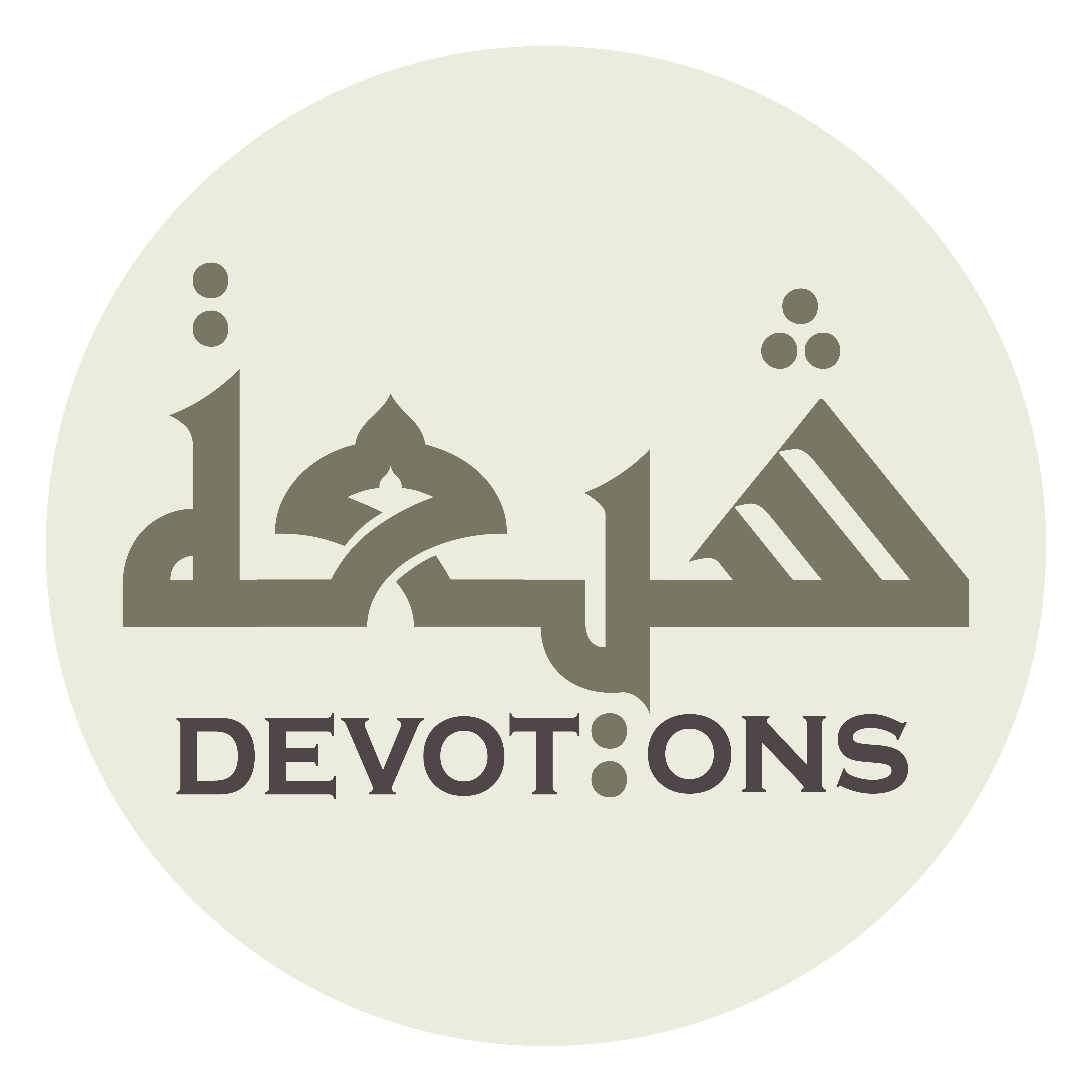 اِجْزِهِمَا بِالْإِحْسَانِ إِحْسَانًا

ijzihimā bil iḥsāni iḥsānā

Reward them generously for their good deeds
Dua Abu Hamza Thumali
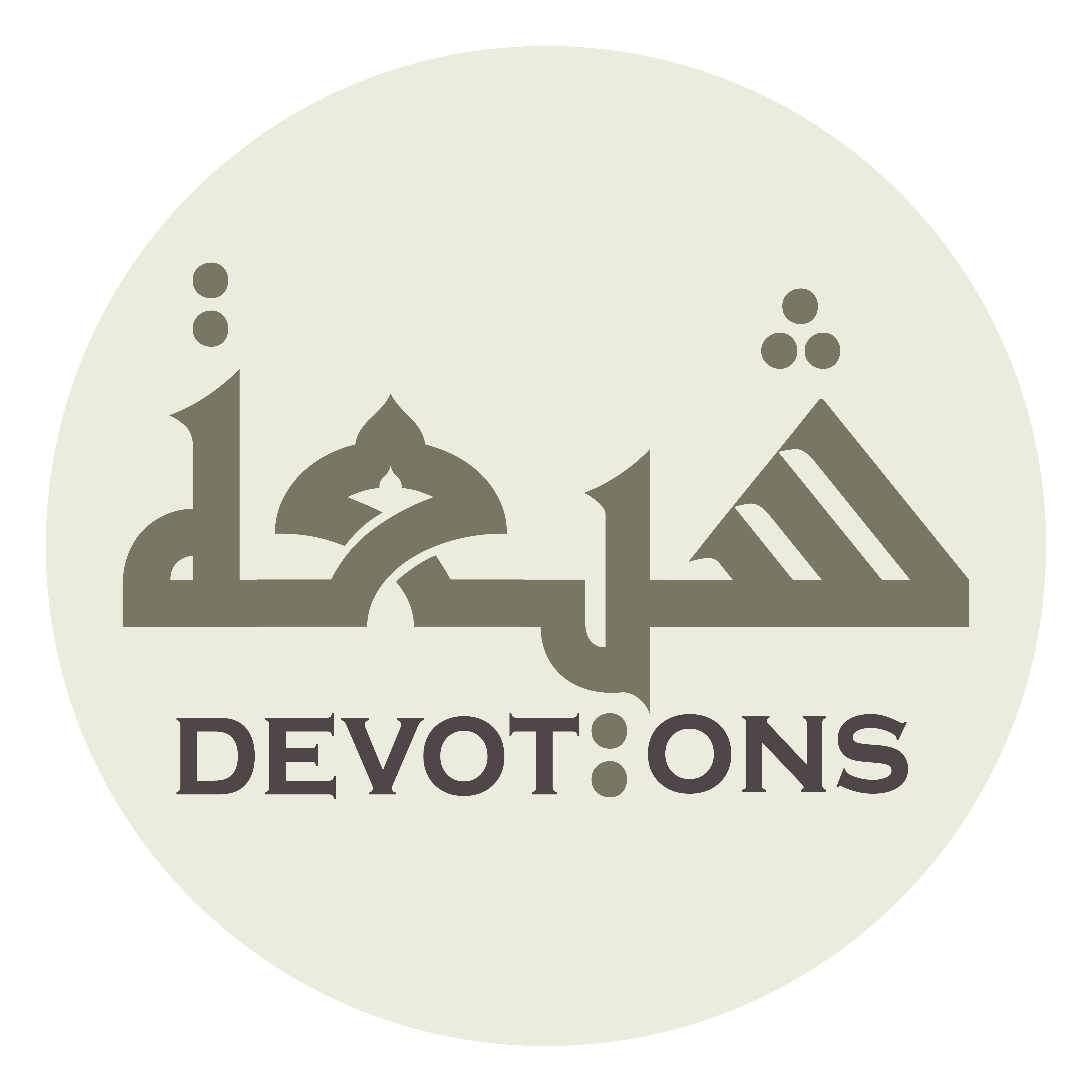 وَبِالسَّيِّئاتِ غُفْرَانًا

wabissayyi-āti ghufrānā

and forgive their sins.
Dua Abu Hamza Thumali
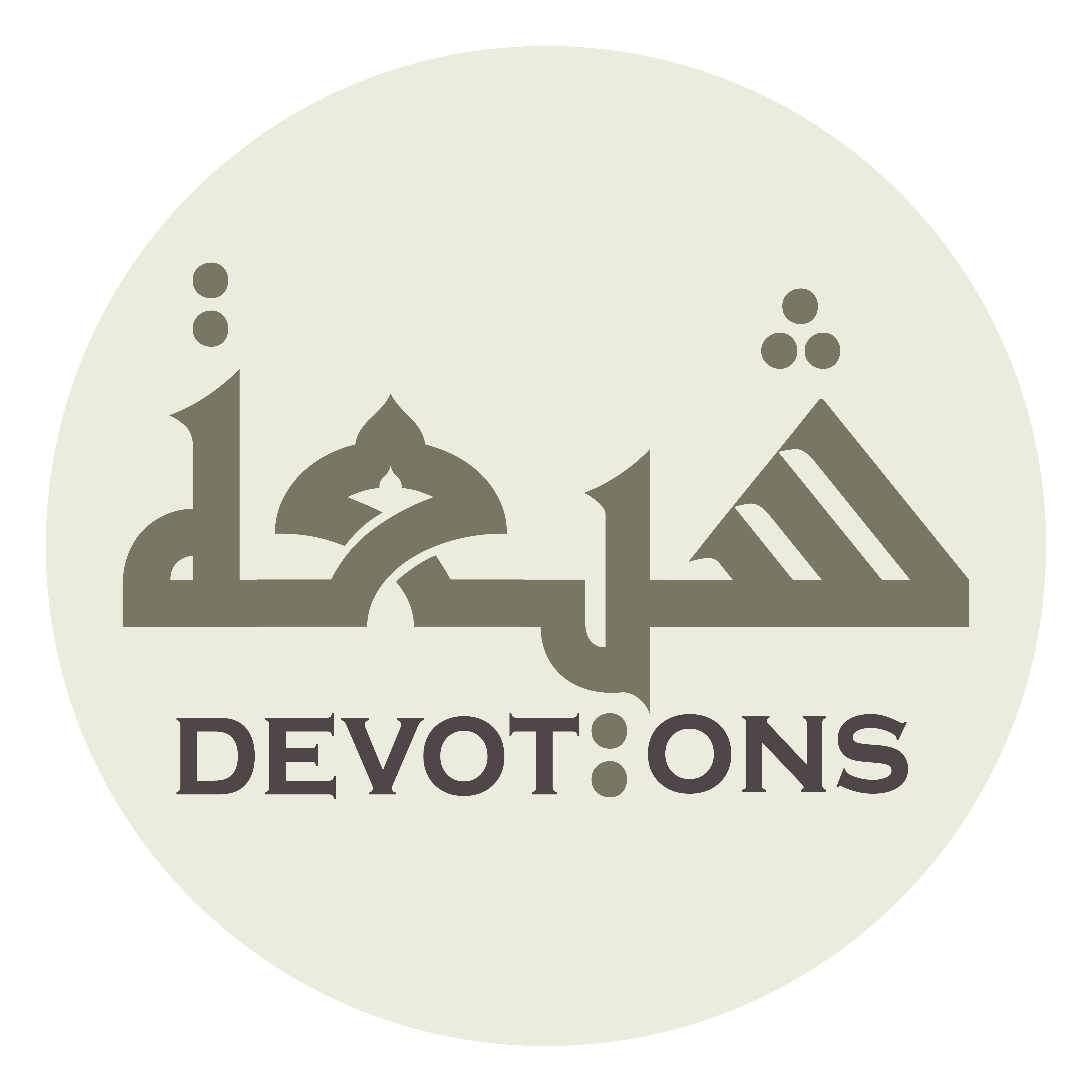 اَللّٰهُمَّ اغْفِرْ لِلْمُؤْمِنِيْنَ وَالْمُؤْمِنَاتِ

allāhummaghfir lilmu-minīna walmu-mināt

O Allah, forgive the faithful men and women,
Dua Abu Hamza Thumali
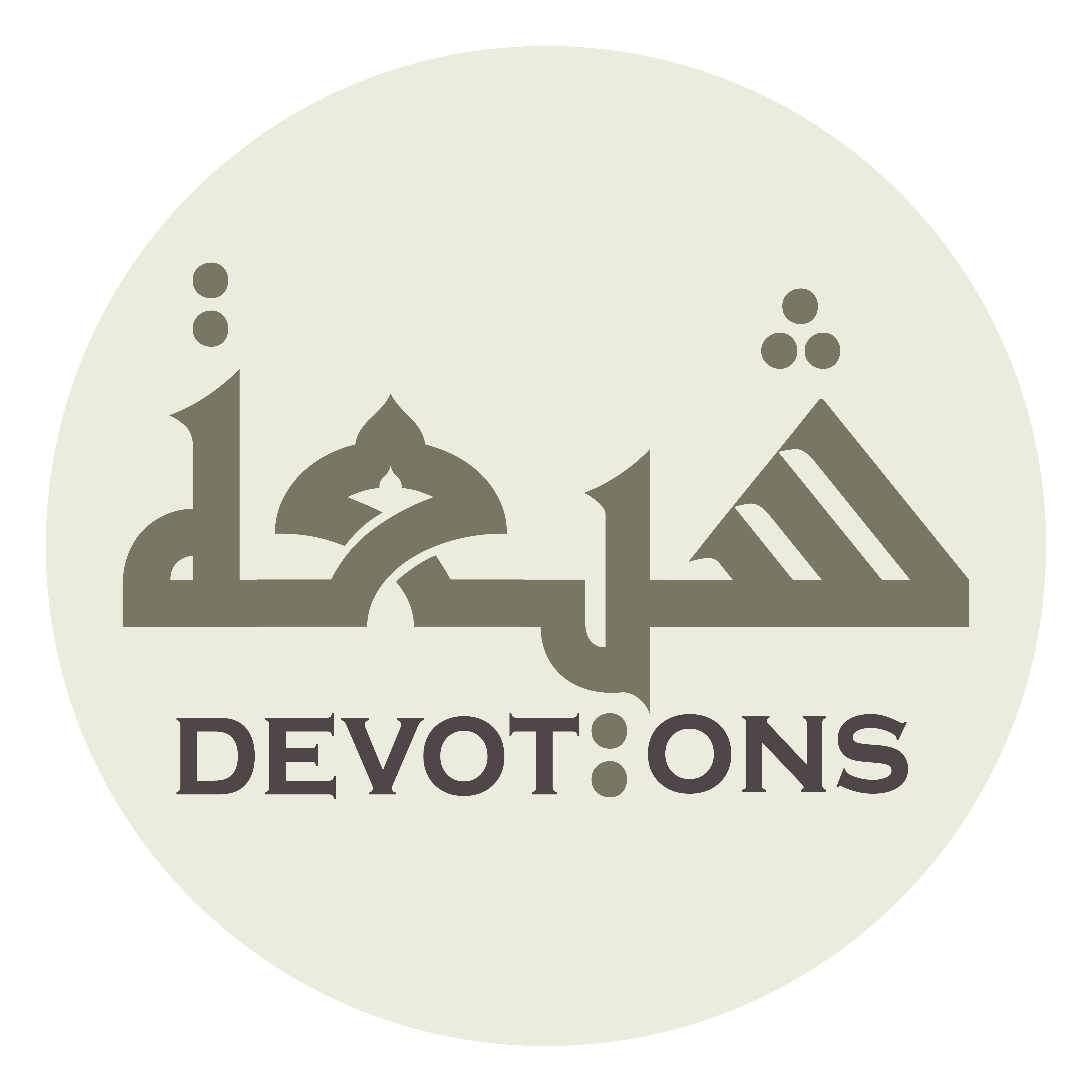 اَلْأَحْيَاءِ مِنْهُمْ وَالْأَمْوَاتِ

al aḥyā-i minhum wal-amwāt

be they alive or dead,
Dua Abu Hamza Thumali
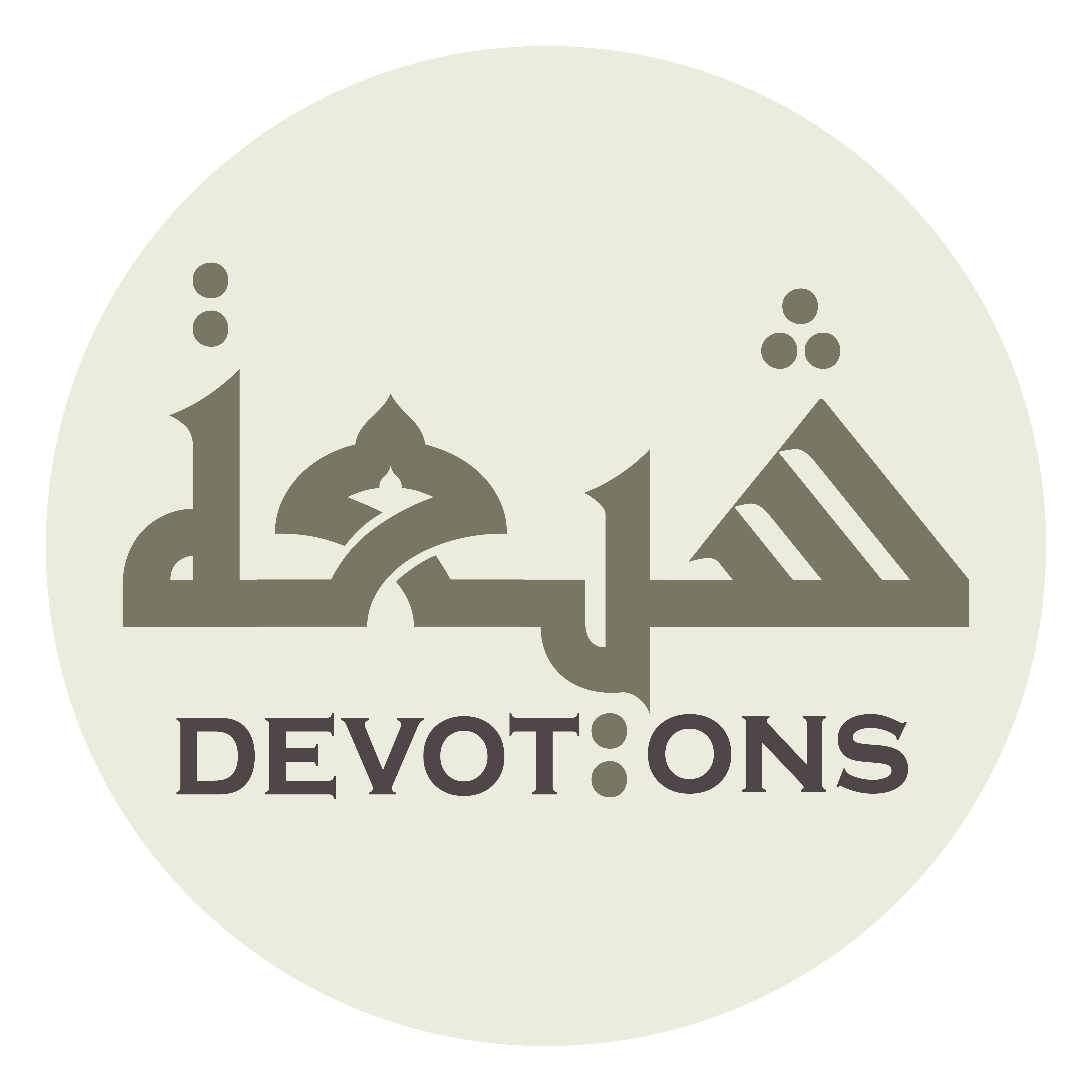 وَتَابِعْ بَيْنَنَا وَبَيْنَهُمْ بِالْخَيْرَاتِ

watābi` baynanā wabaynahum bil khayrāt

and join us together in bliss and happiness.
Dua Abu Hamza Thumali
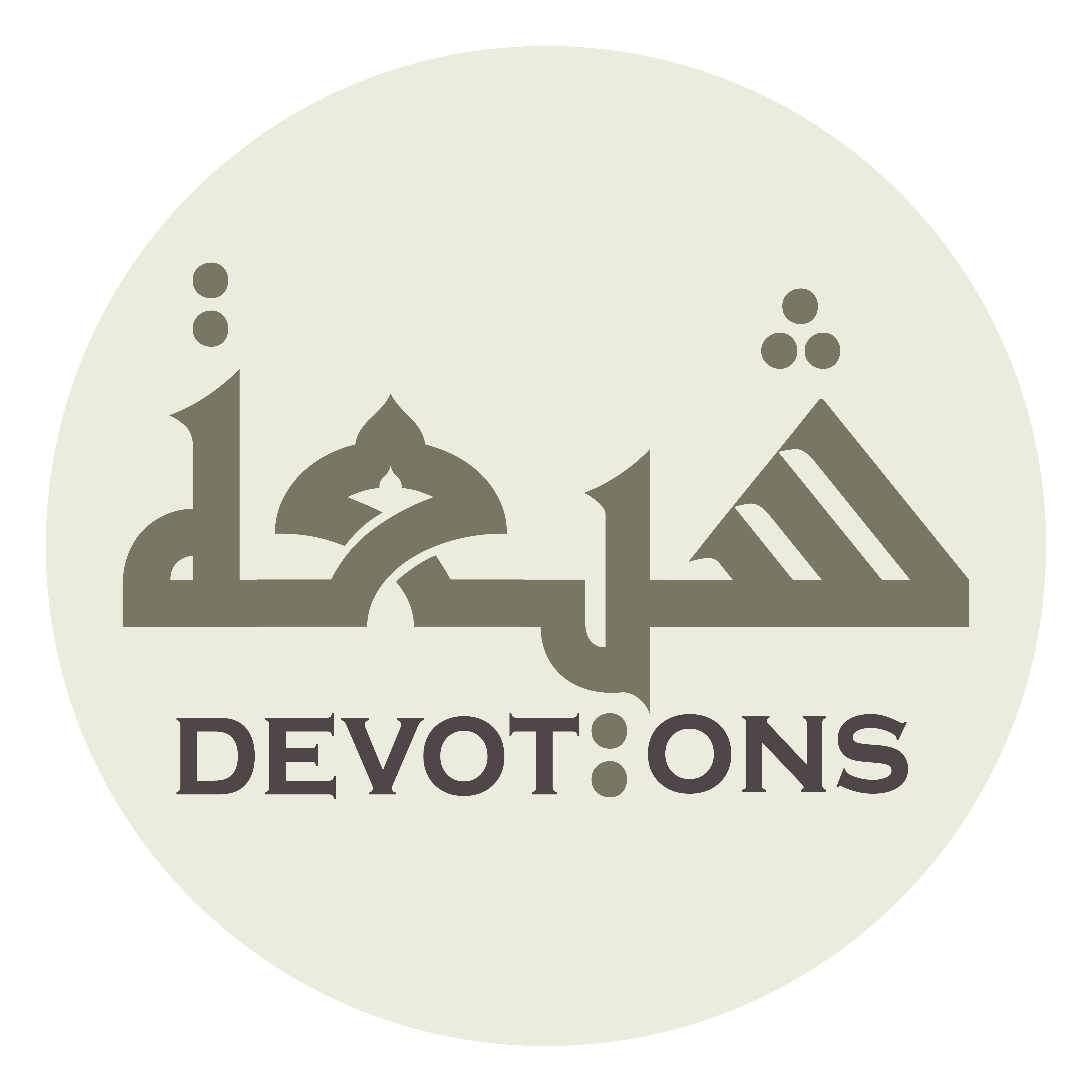 اَللّٰهُمَّ اغْفِرْ لِحَيِّنَا وَمَيِّتِنَا

allāhummaghfir liḥayyinā wamayyitinā

O Allah, forgive our living and dead persons,
Dua Abu Hamza Thumali
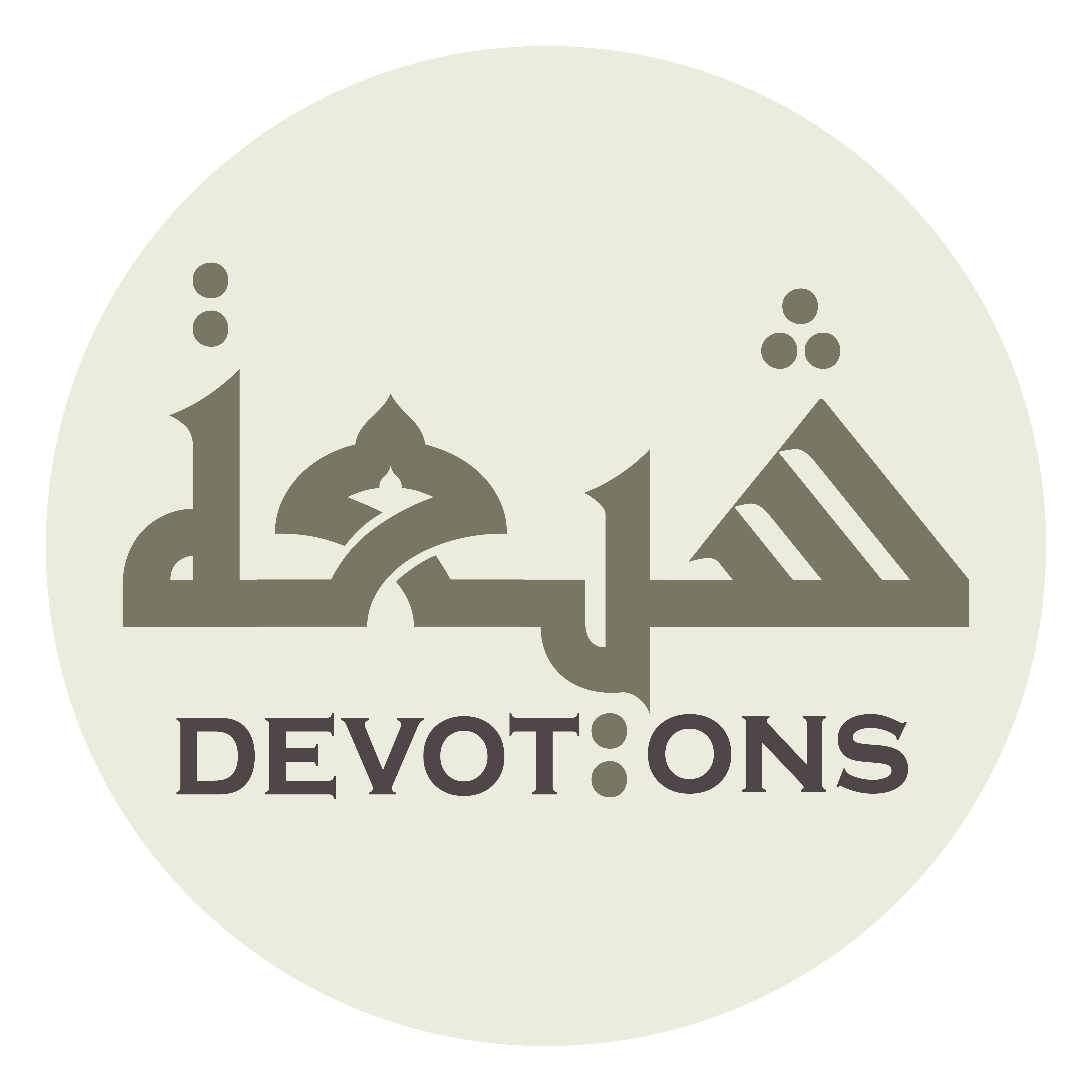 وَشَاهِدِنَا وَغَائِبِنَا

washāhidinā waghā-ibinā

our present and absent ones,
Dua Abu Hamza Thumali
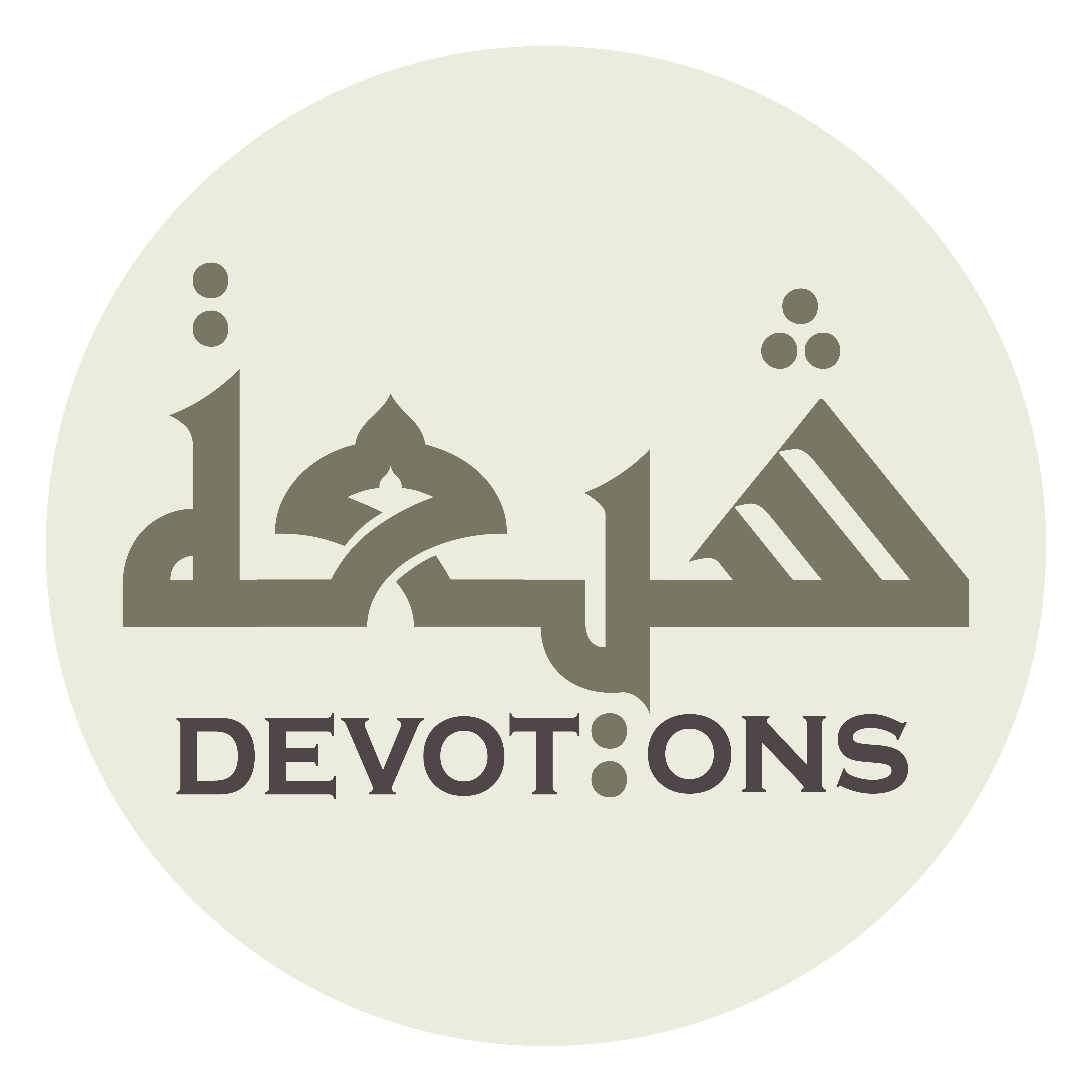 ذَكَرِنَا وَأُنْثَانَا

dhakarinā wa-unthānā

our male and female ones,
Dua Abu Hamza Thumali
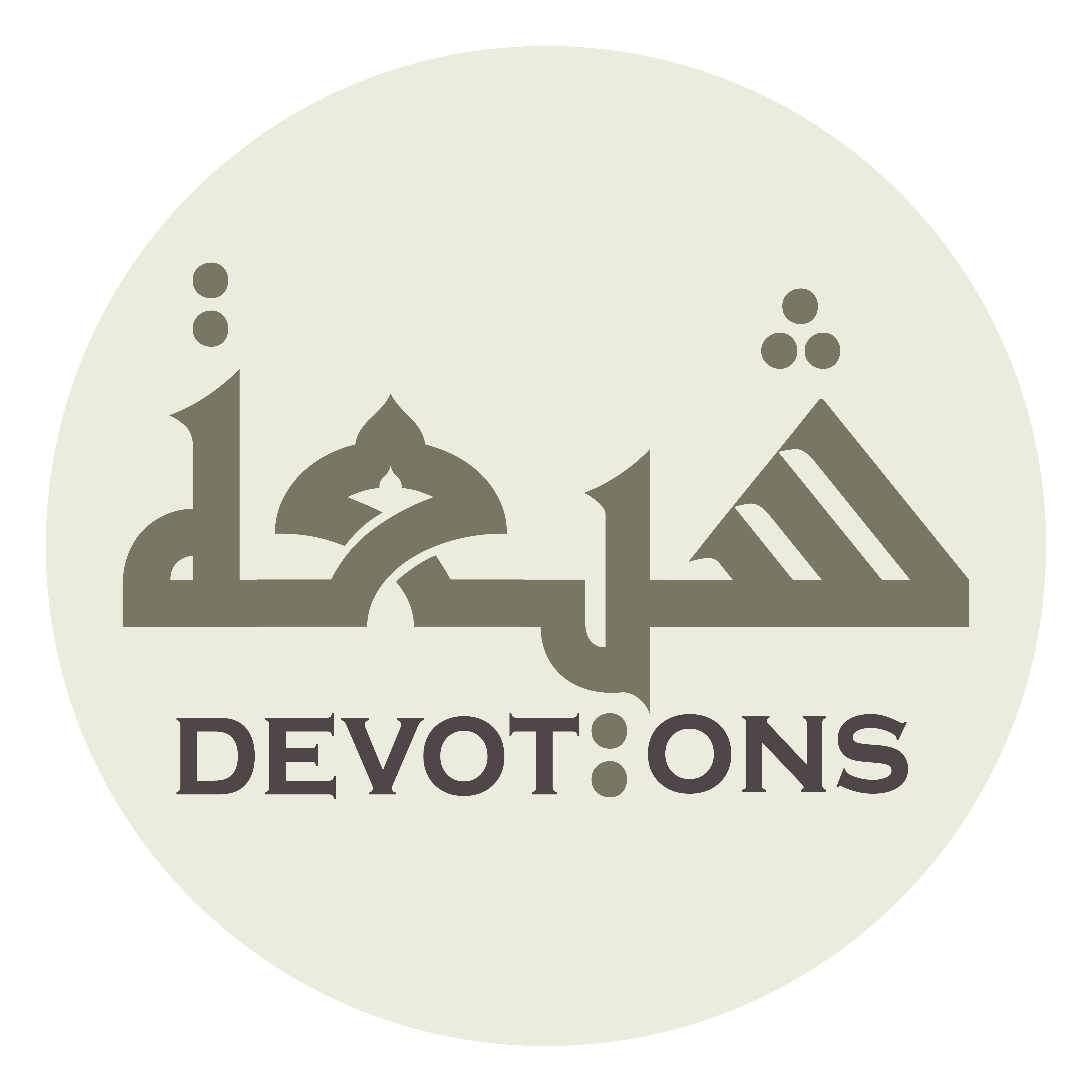 صَغِيرِنَا وَكَبِيرِنَا

ṣaghīrinā wakabīrinā

our infants and adults,
Dua Abu Hamza Thumali
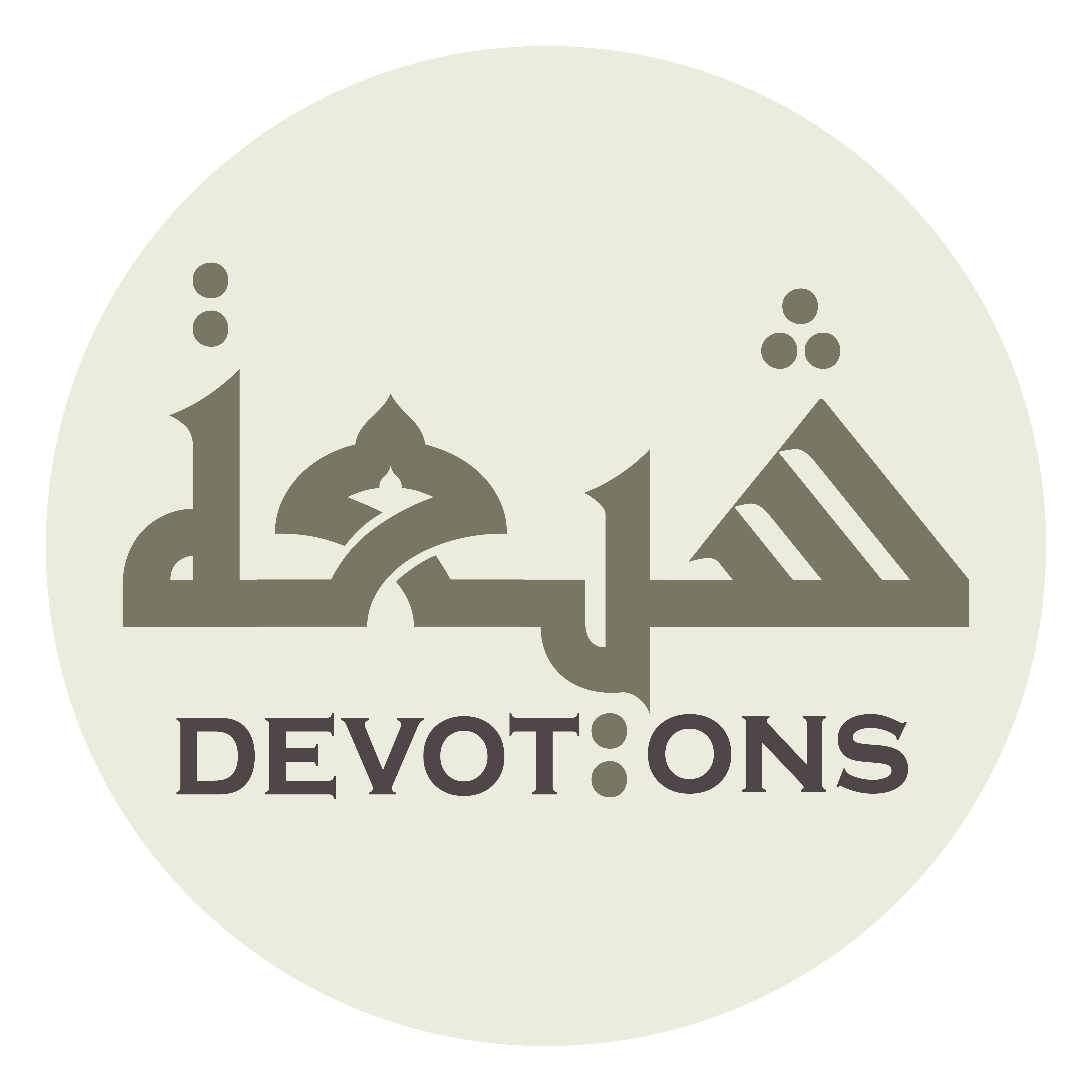 حُرِّنَا وَمَمْلُوكِنَا

ḥurrinā wamamlūkinā

and our free ones and slaves.
Dua Abu Hamza Thumali
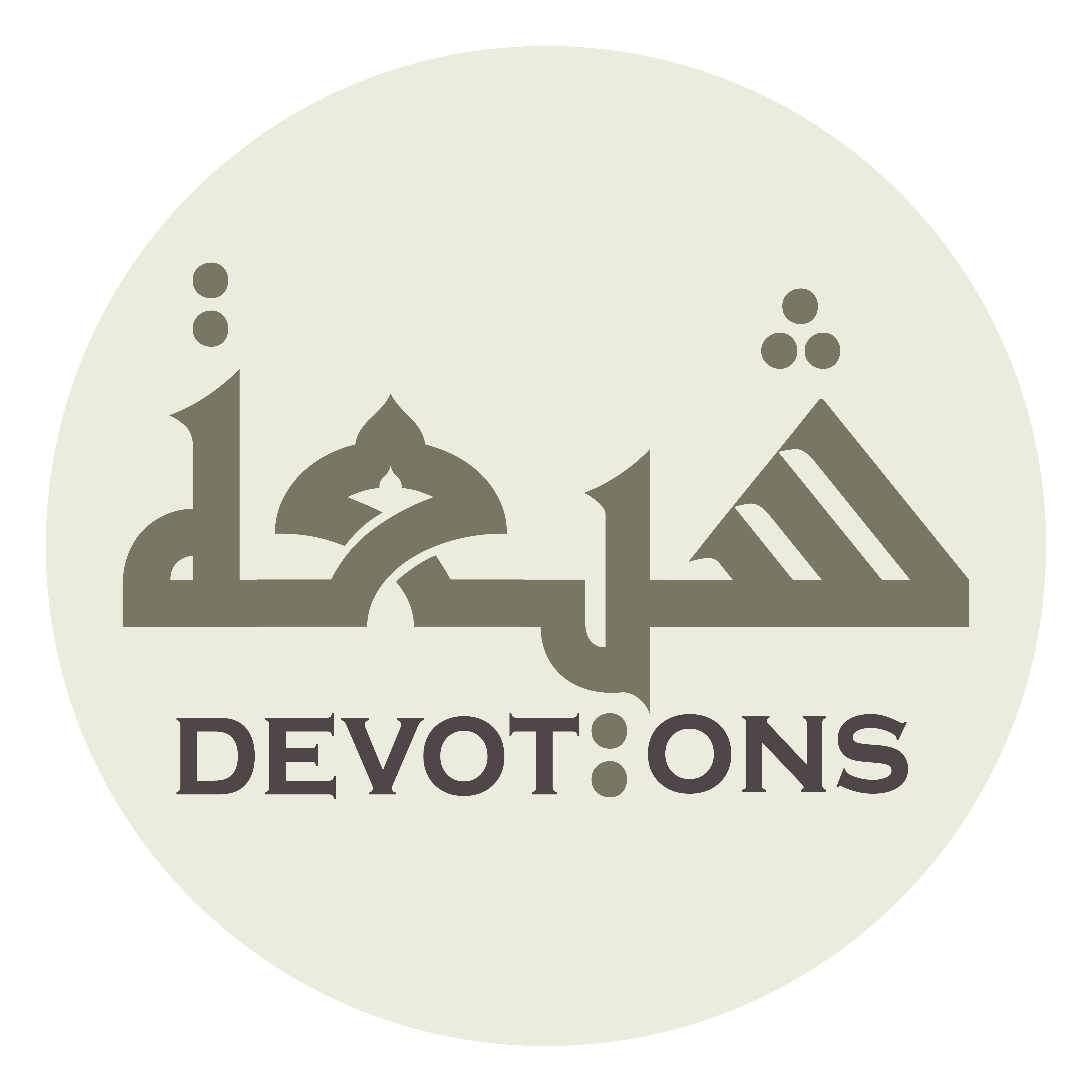 كَذَبَ الْعَادِلُونَ بِاللَّهِ

kadhabal `ādilūna billāh

Liars are those who ascribe rivals to Allah;
Dua Abu Hamza Thumali
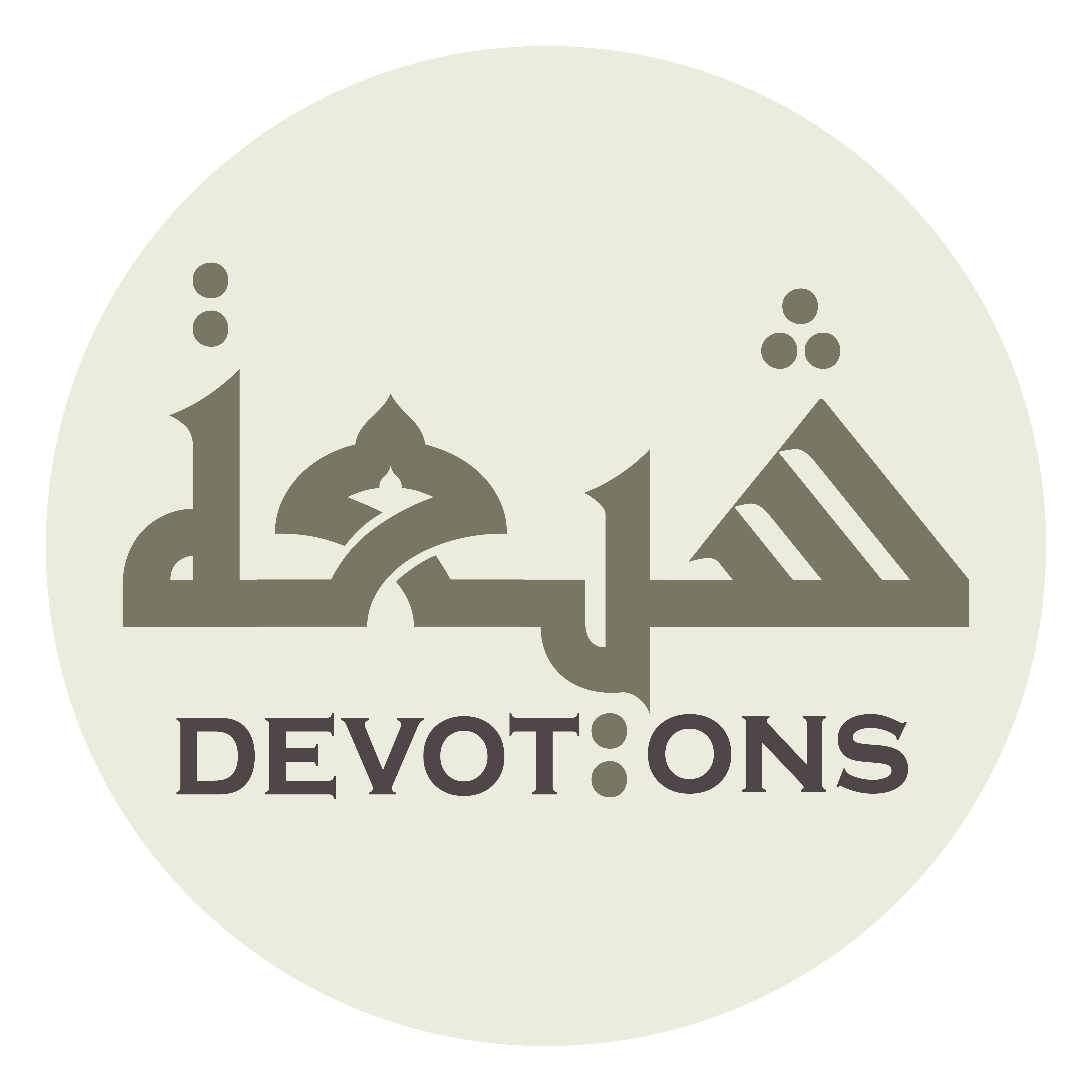 وَضَلُّوْا ضَلالًا بَعِيدًا

waḍallū ḍalālan ba`īdā

they have wandered far astray
Dua Abu Hamza Thumali
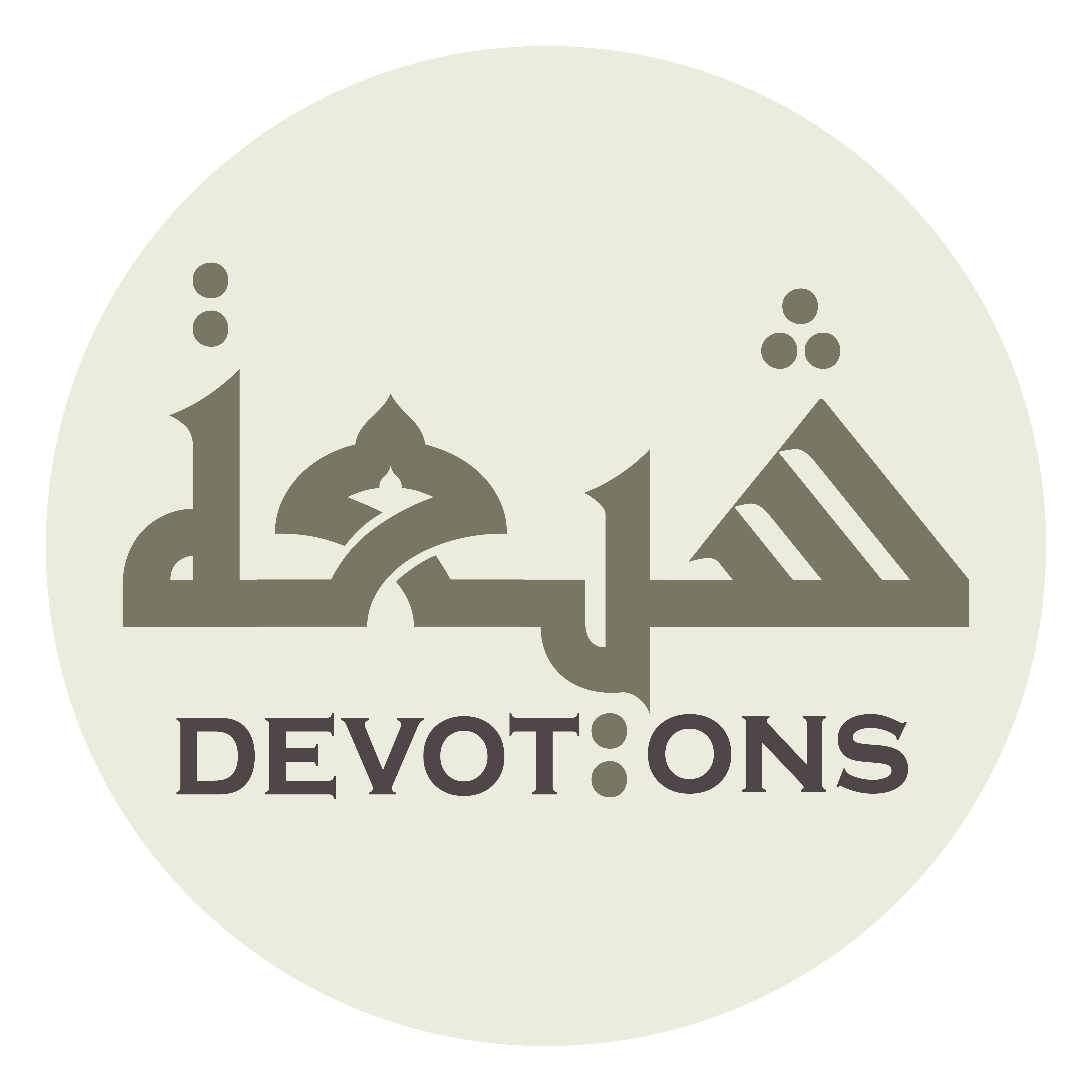 وَخَسِرُوْا خُسْرَانًا مُبِينًا

wakhasirū khusrānan mubīnā

and they will have suffered a manifest loss.
Dua Abu Hamza Thumali
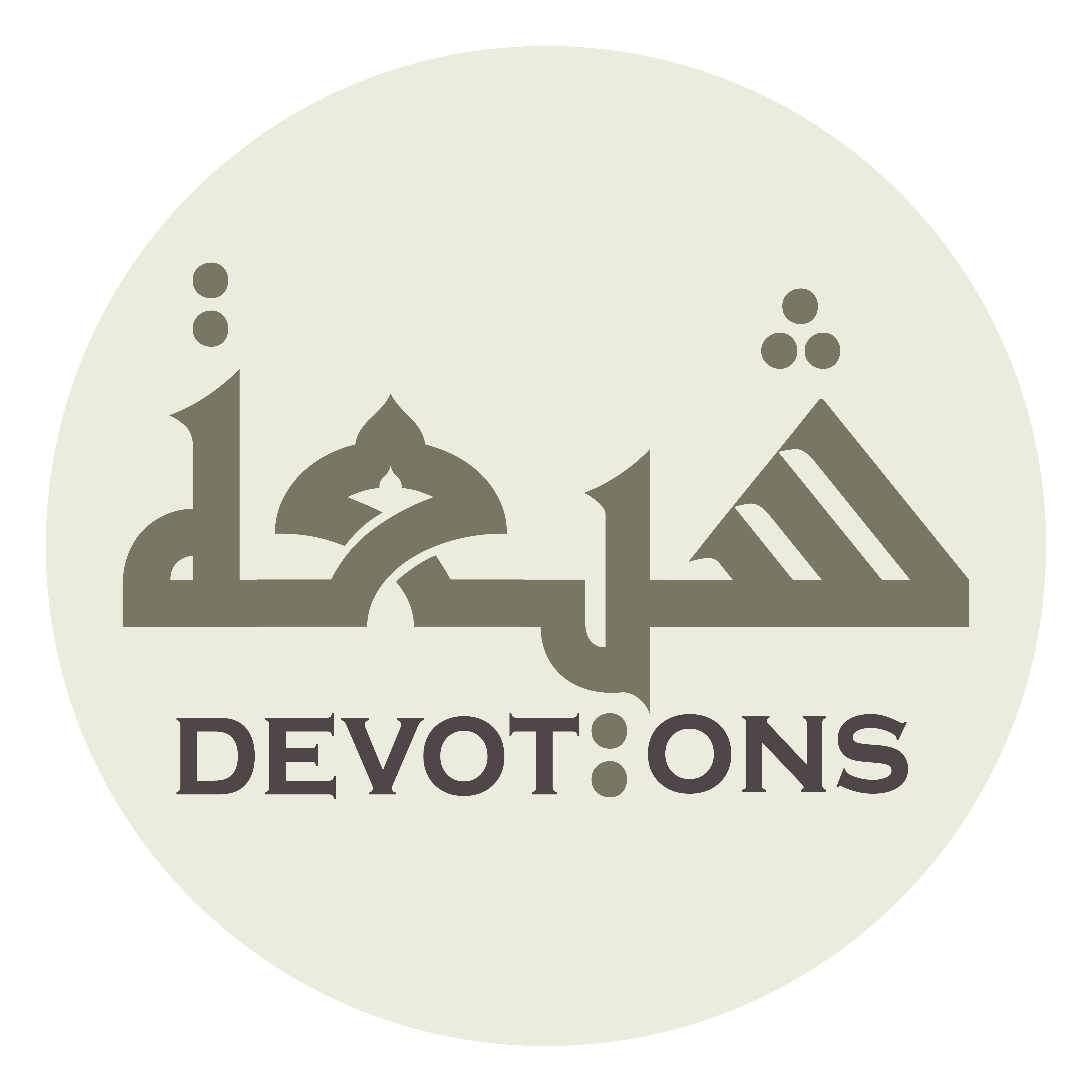 اَللَّهُمَّ صَلِّ عَلَى مُحَمَّدٍ وَ آلِ مُحَمَّدٍ

allāhumma ṣalli `alā muḥammadin wa āli muḥammad

O Allah, send blessings to Muhammad and the Household of Muhammad,
Dua Abu Hamza Thumali
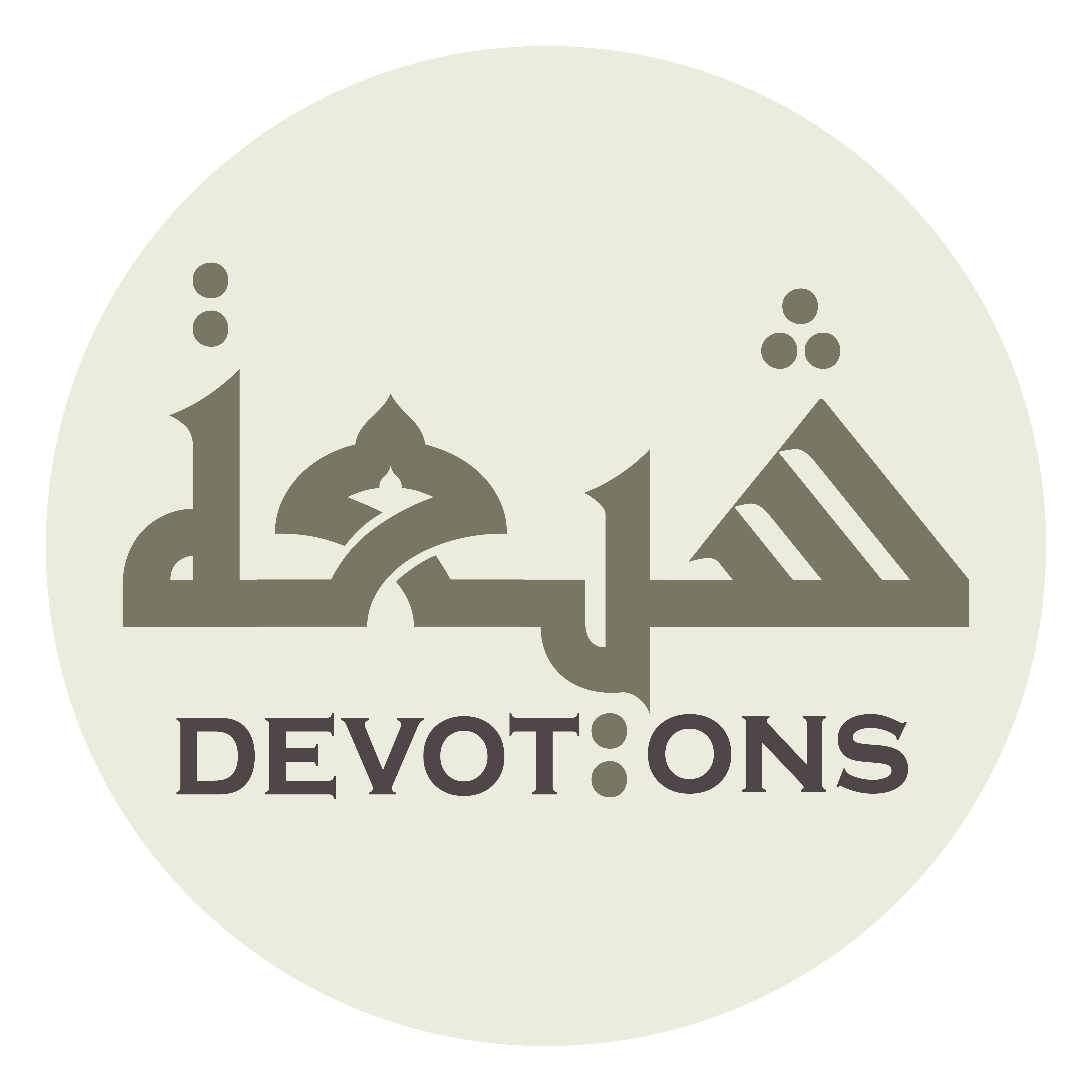 وَاخْتِمْ لِيْ بِخَيْرٍ

wakhtim lī bikhayr

seal my life with decency,
Dua Abu Hamza Thumali
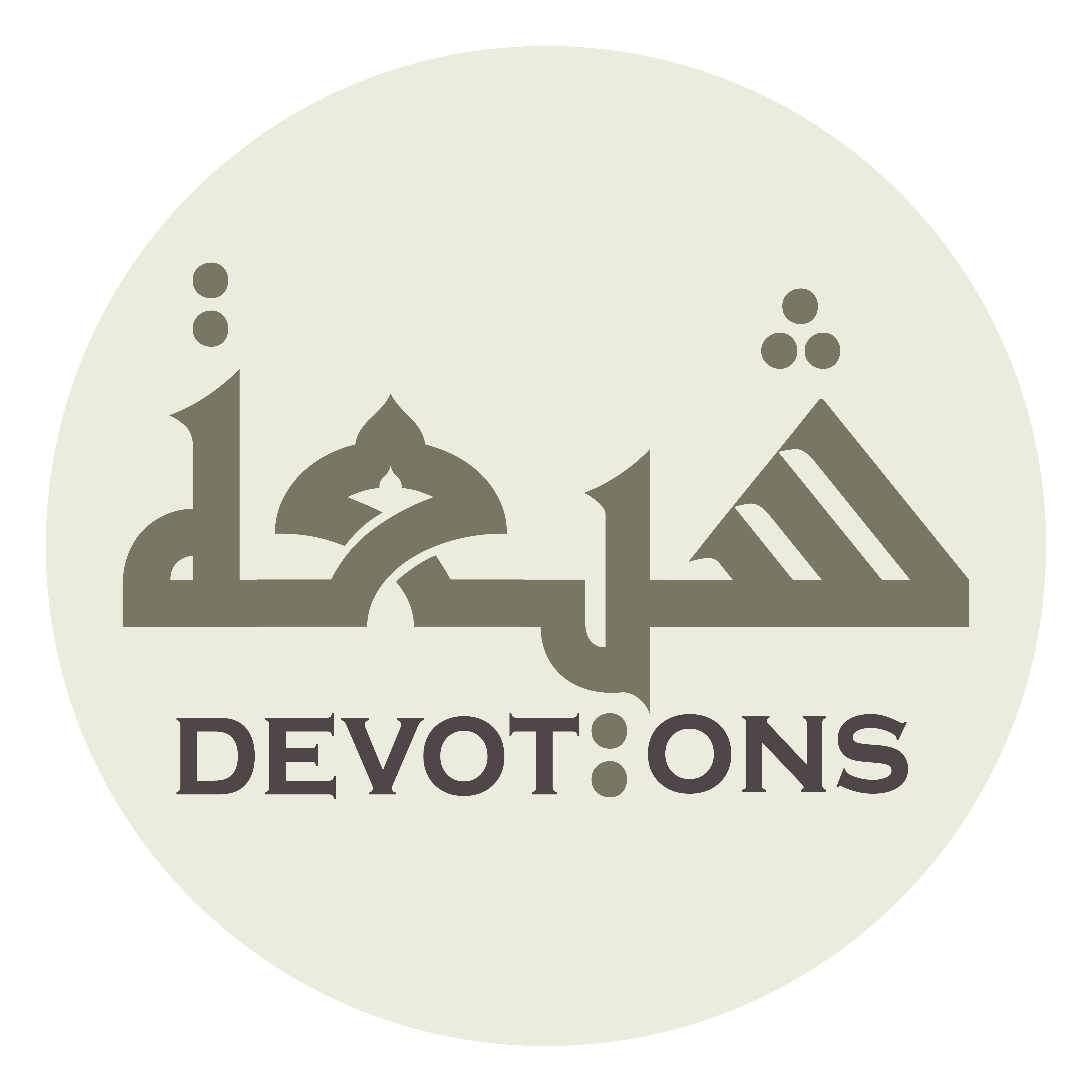 وَاكْفِنِيْ مَا أَهَمَّنِيْ مِنْ أَمْرِ دُنْيَايَ وَ آخِرَتِيْ

wakfinī mā ahammanī min amri dunyāya wa ākhiratī

help me overcome all that which aggrieves me in this world as well as the Hereafter,
Dua Abu Hamza Thumali
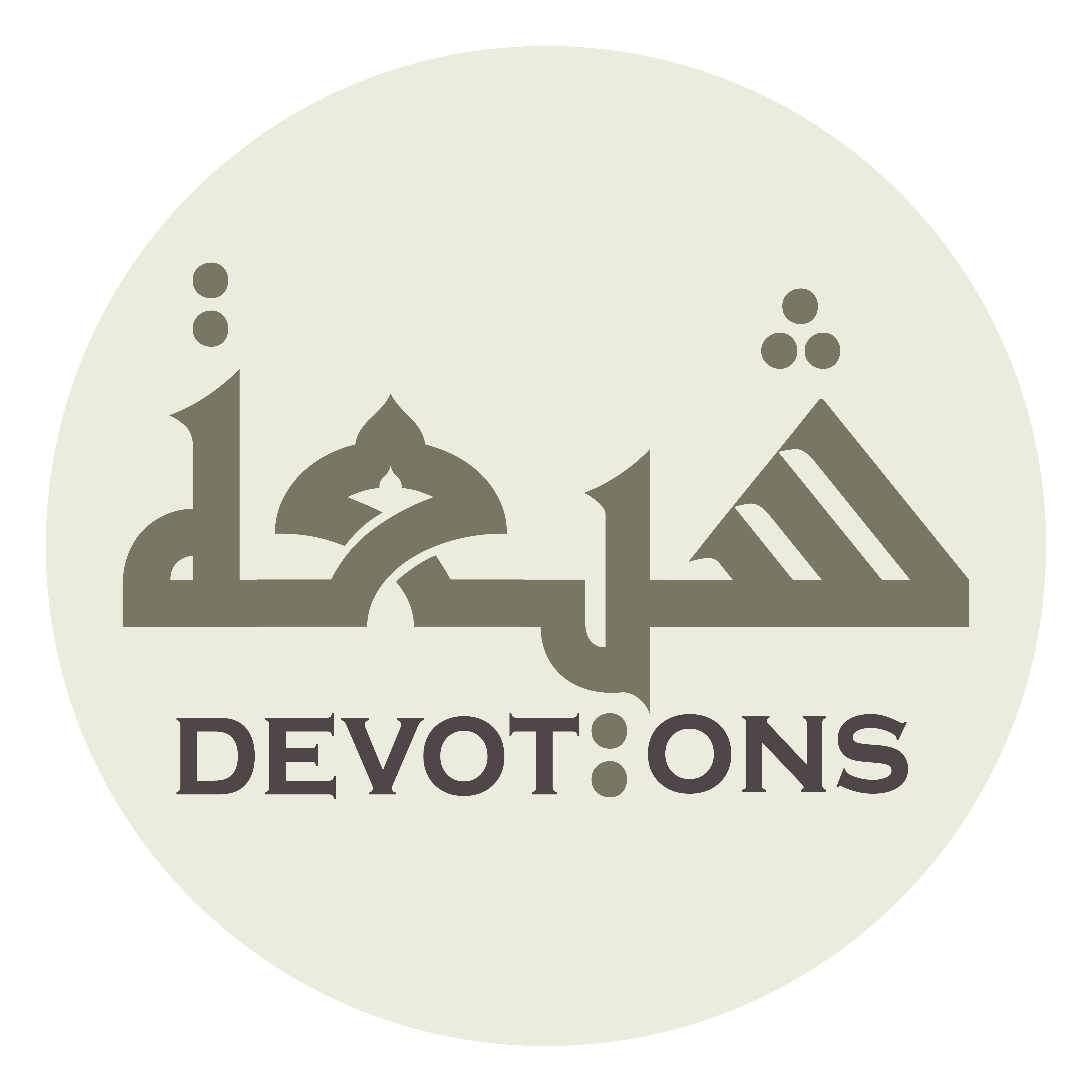 وَلَا تُسَلِّطْ عَلَيَّ مَنْ لَايَرْحَمُنِي

walā tusalliṭ `alayya man lāyar-ḥamunī

do not let him who does not have mercy upon me prevail on me,
Dua Abu Hamza Thumali
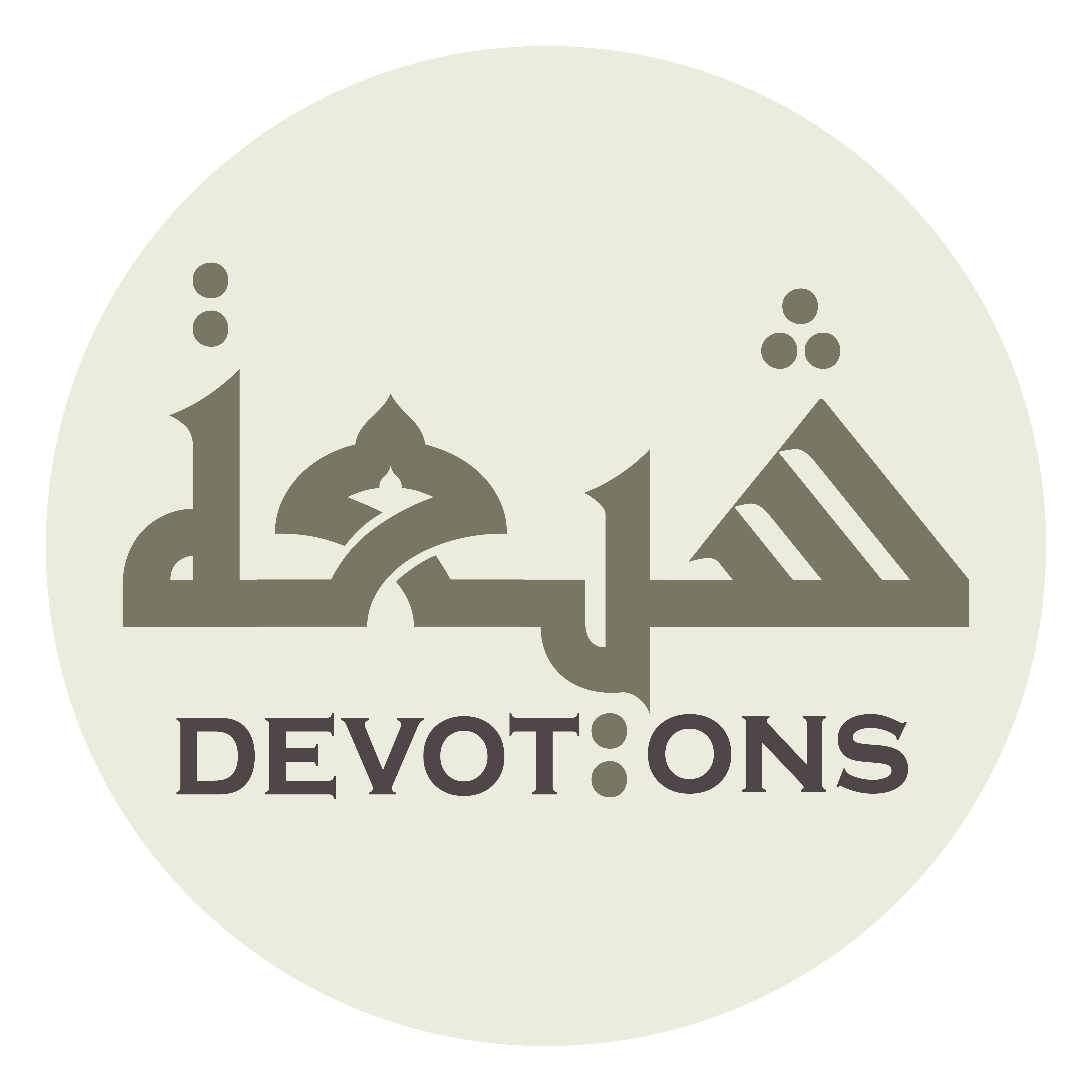 وَاجْعَلْ عَلَيَّ مِنْكَ وَاقِيَةً بَاقِيَةً

waj`al `alayya minka wāqiyatan bāqiyah

always keep on me an everlasting, protective covering,
Dua Abu Hamza Thumali
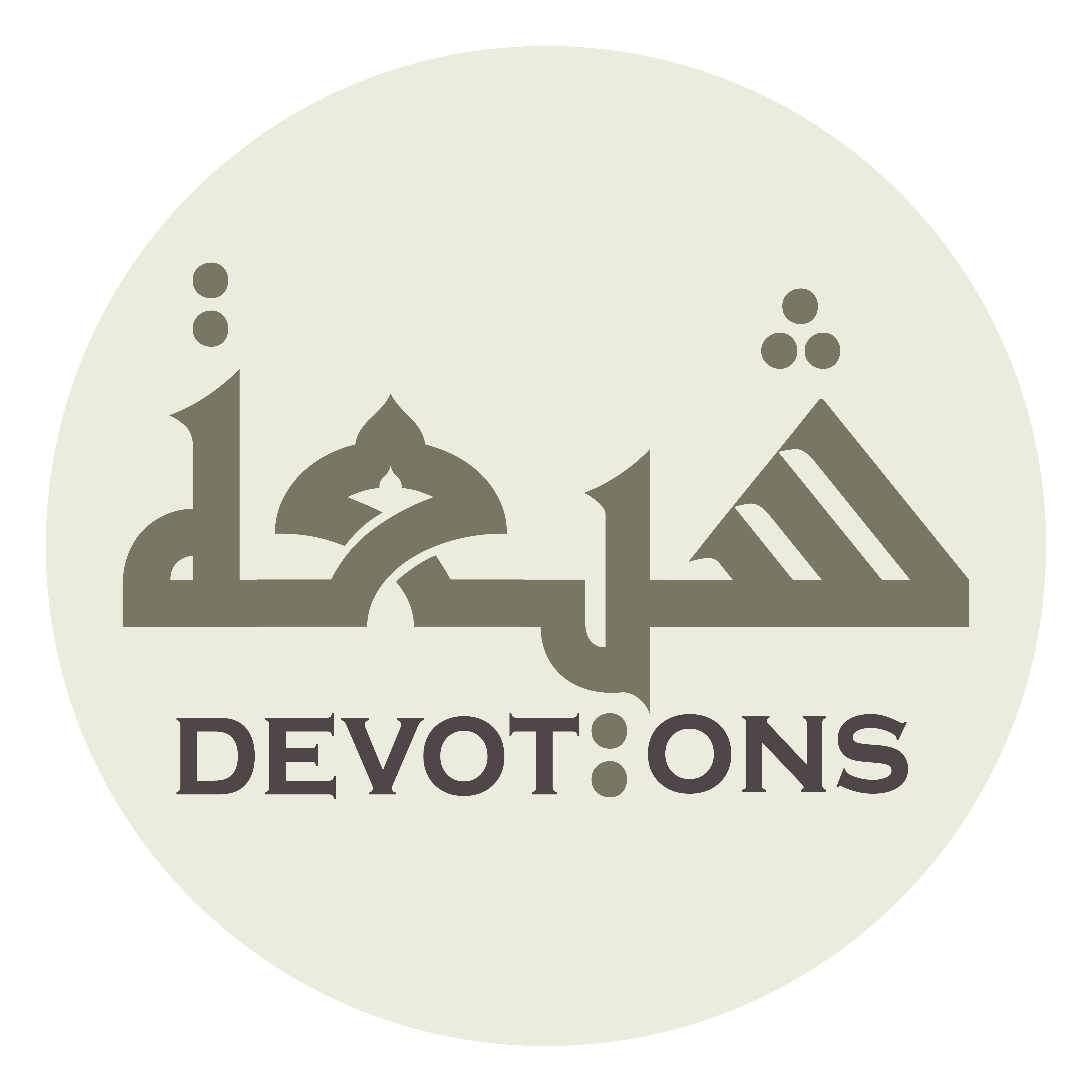 وَلَا تَسْلُبْنِيْ صَالِحَ مَا أَنْعَمْتَ بِهِ عَلَيَّ

walā taslubnī ṣāliḥa mā an`amta bihi `alayy

do not divest me of the well-mannered graces that You have conferred upon me,
Dua Abu Hamza Thumali
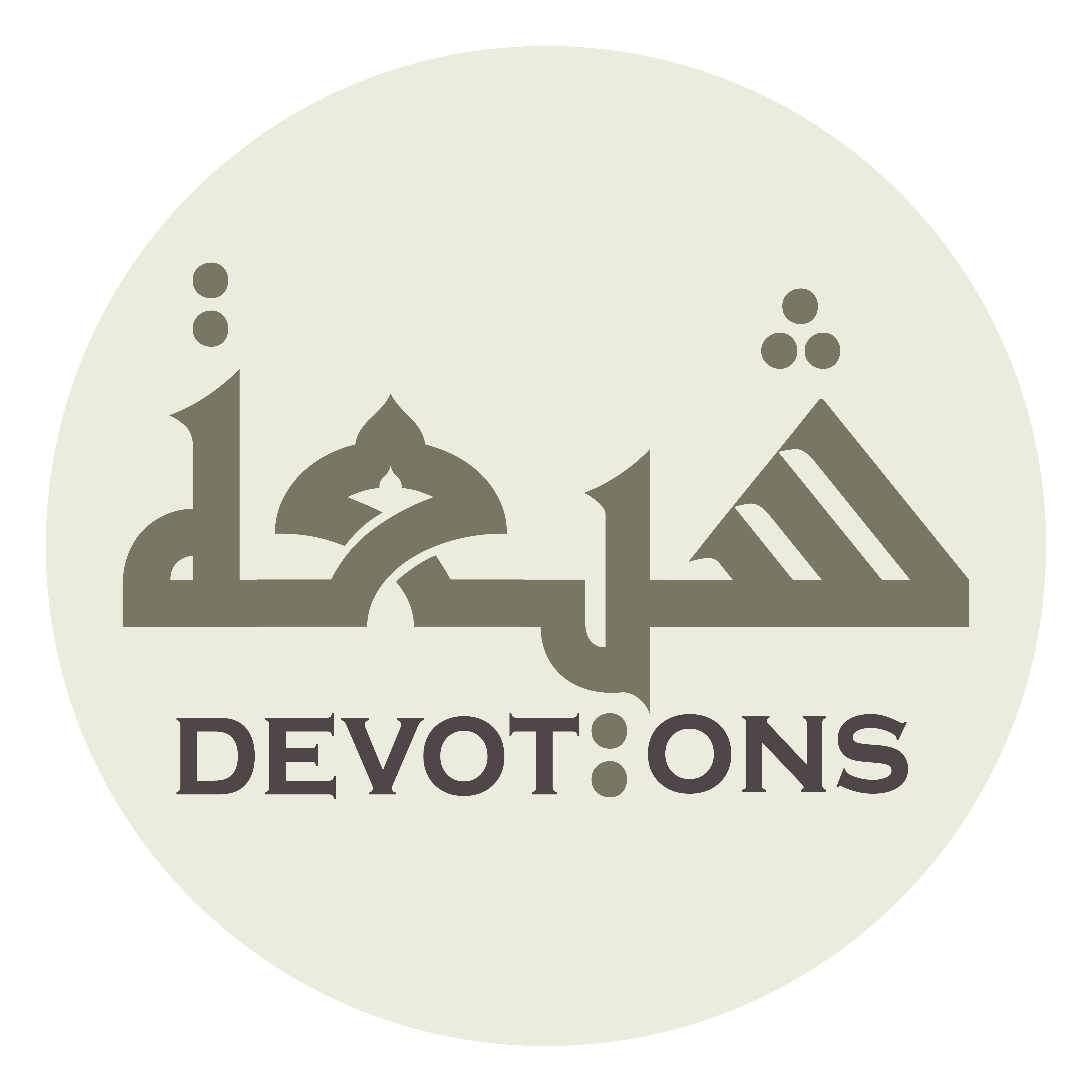 وَارْزُقْنِيْ مِنْ فَضْلِكَ رِزْقًا وَاسِعًا حَلالًا طَيِّبًا

war-zuqnī min faḍlika rizqan wāsi`an ḥalālan ṭayyibā

and provide me, out of Your grace, with lawfully gotten, delightful sustenance.
Dua Abu Hamza Thumali
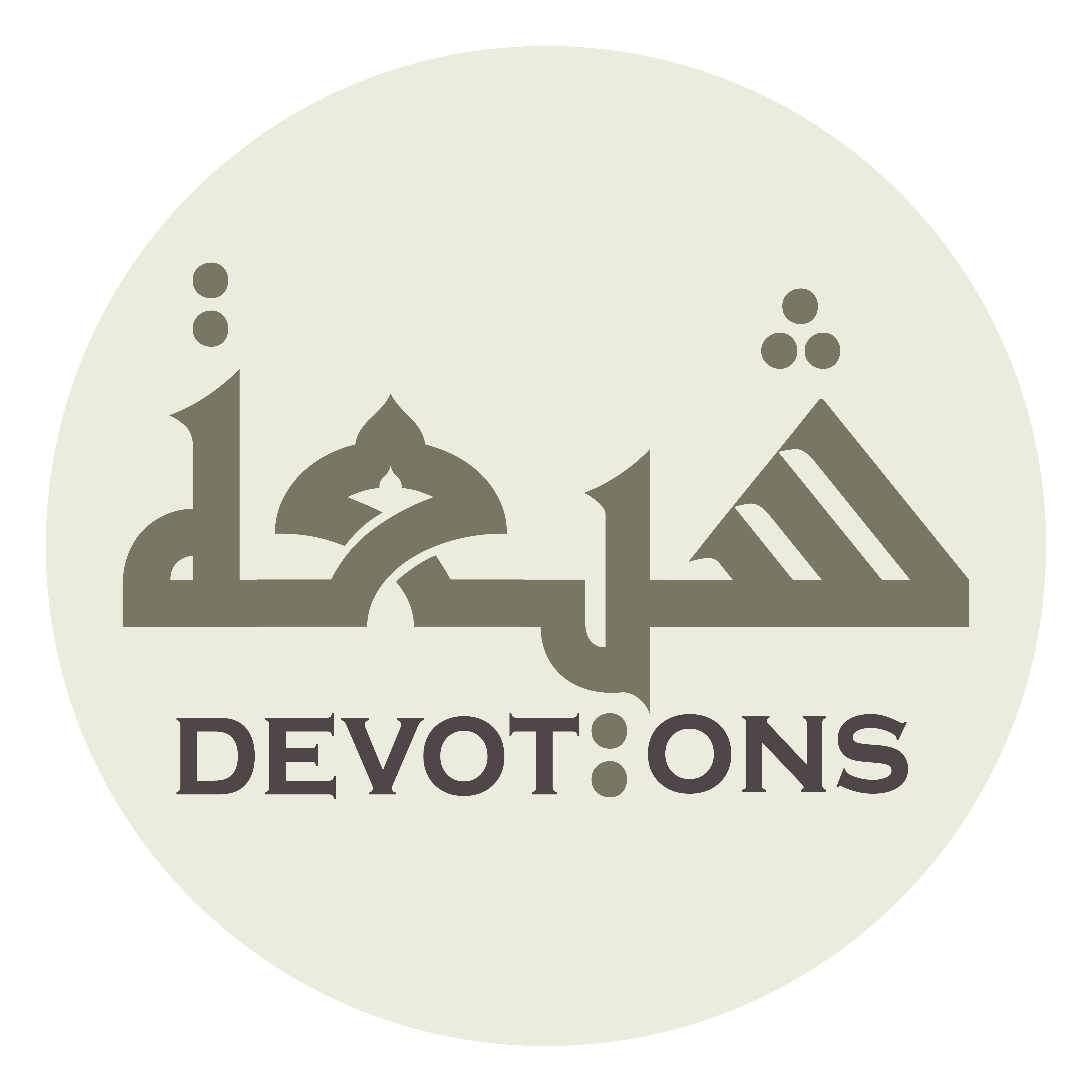 اَللّٰهُمَّ احْرُسْنِيْ بِحَرَاسَتِكَ

allāhummaḥrusnī biḥarāsatik

O Allah, keep me under Your alert surveillance,
Dua Abu Hamza Thumali
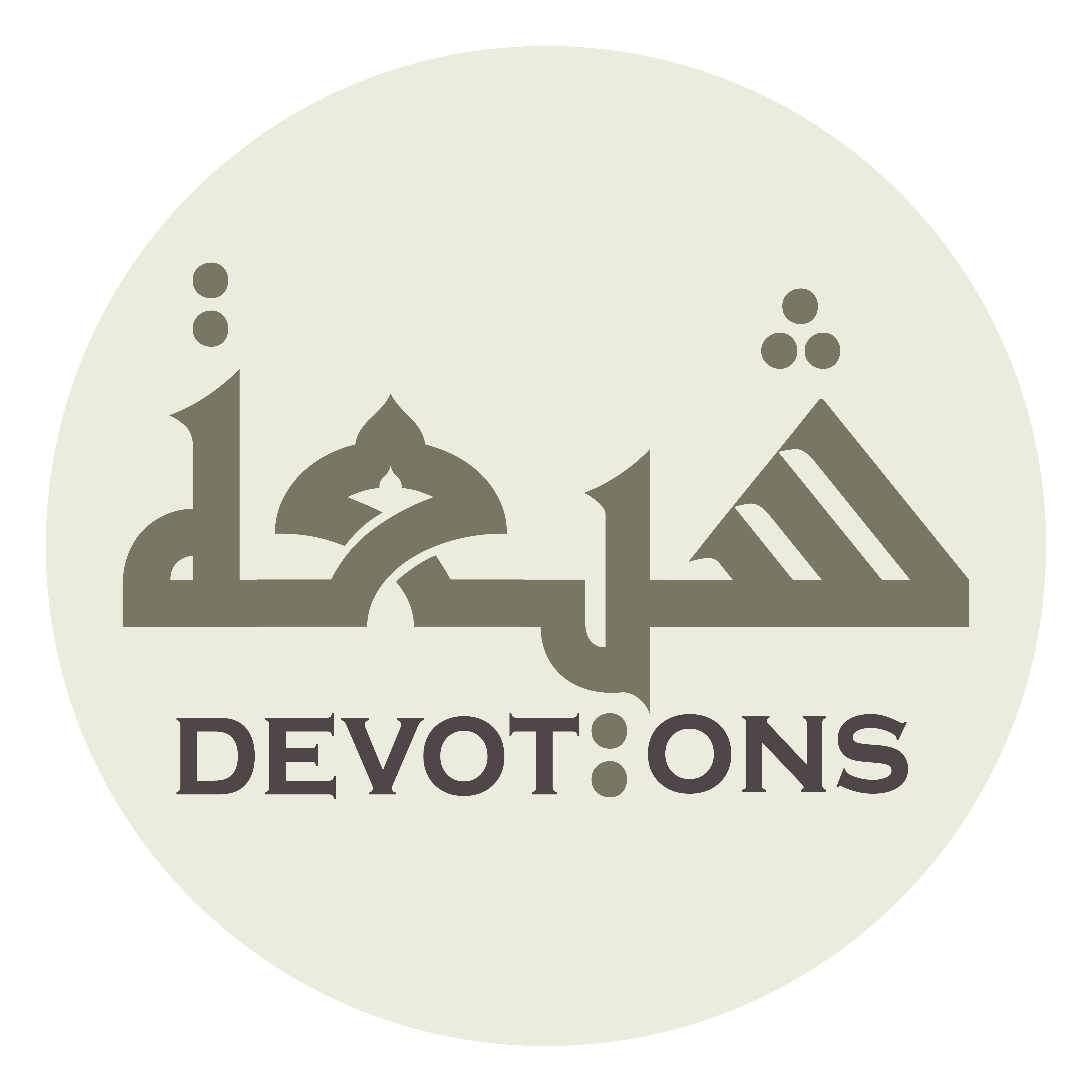 وَاحْفَظْنِيْ بِحِفْظِكَ

waḥfaẓnī biḥifẓik

protect me with Your support,
Dua Abu Hamza Thumali
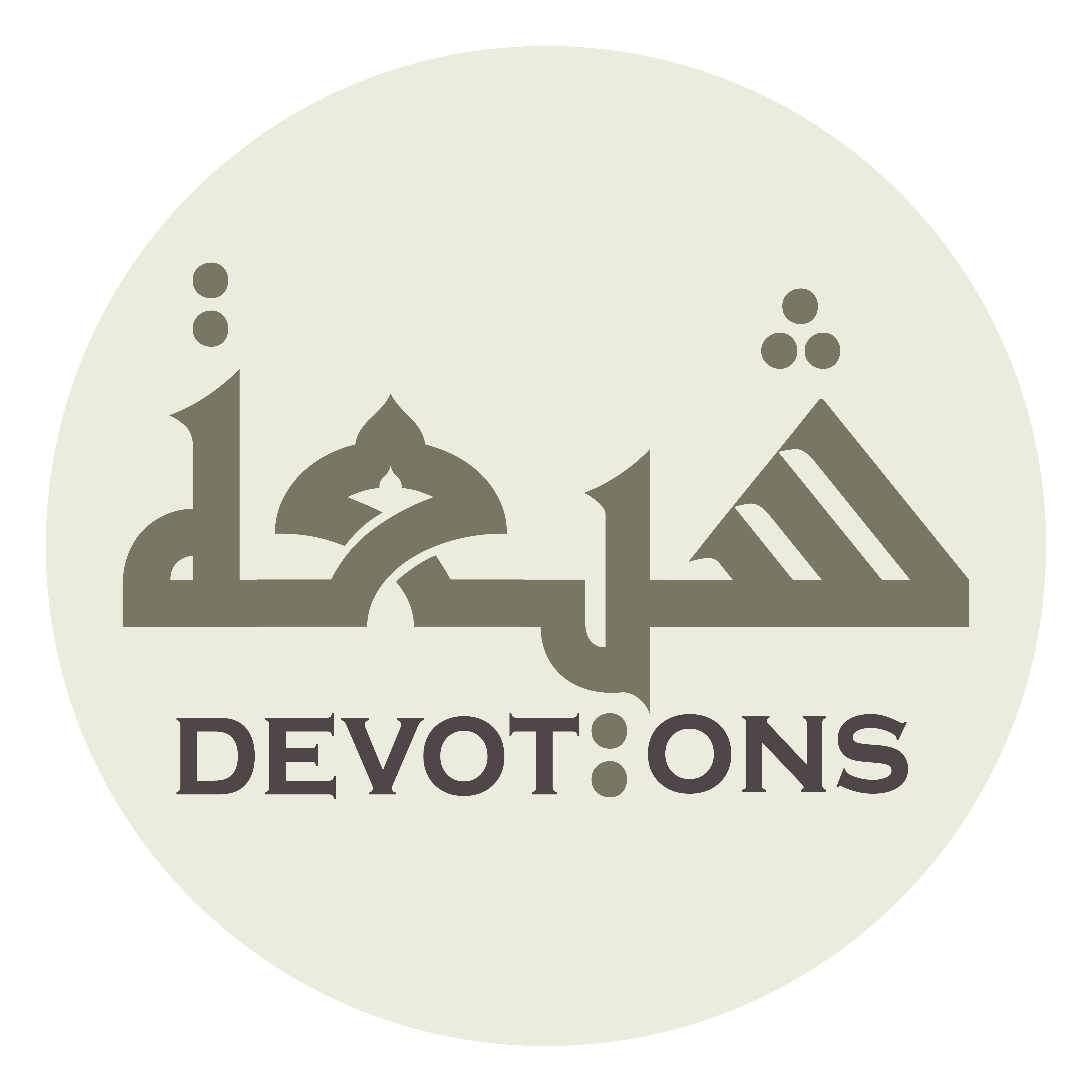 وَاكْلَأْنِيْ بِكَلاءَتِكَ

wakla-nī bikalā-atik

take care of me with Your comprehensive care,
Dua Abu Hamza Thumali
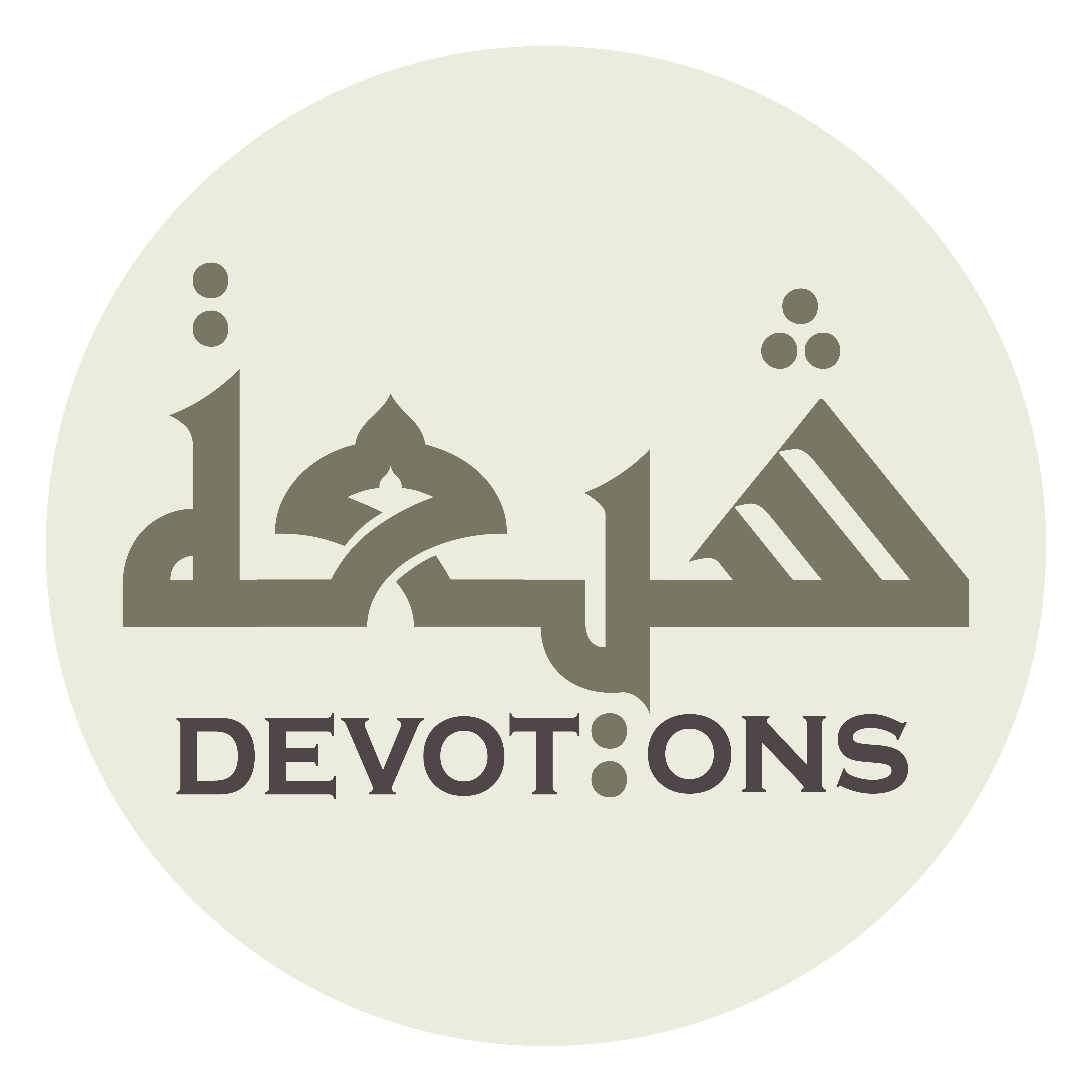 وَارْزُقْنِيْ حَجَّ بَيْتِكَ الْحَرَامِ

war-zuqnī ḥajja baytikal ḥarām

grant me opportunity to go on pilgrimage to Your Holy House
Dua Abu Hamza Thumali
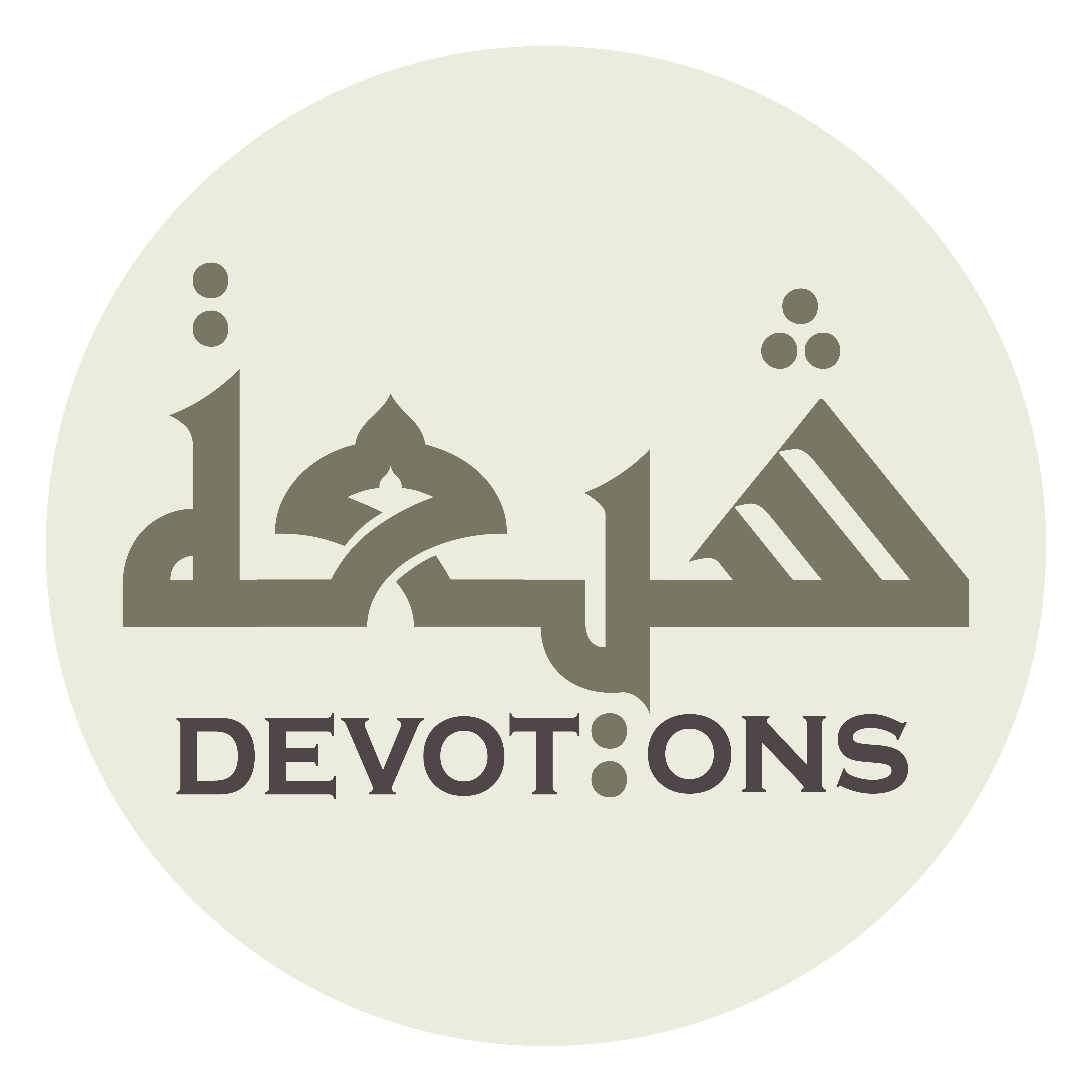 فِيْ عَامِنَا هٰذَا وَفِيْ كُلِّ عَامٍ

fī `āminā hādhā wafī kulli `ām

in this year as well as all coming years,
Dua Abu Hamza Thumali
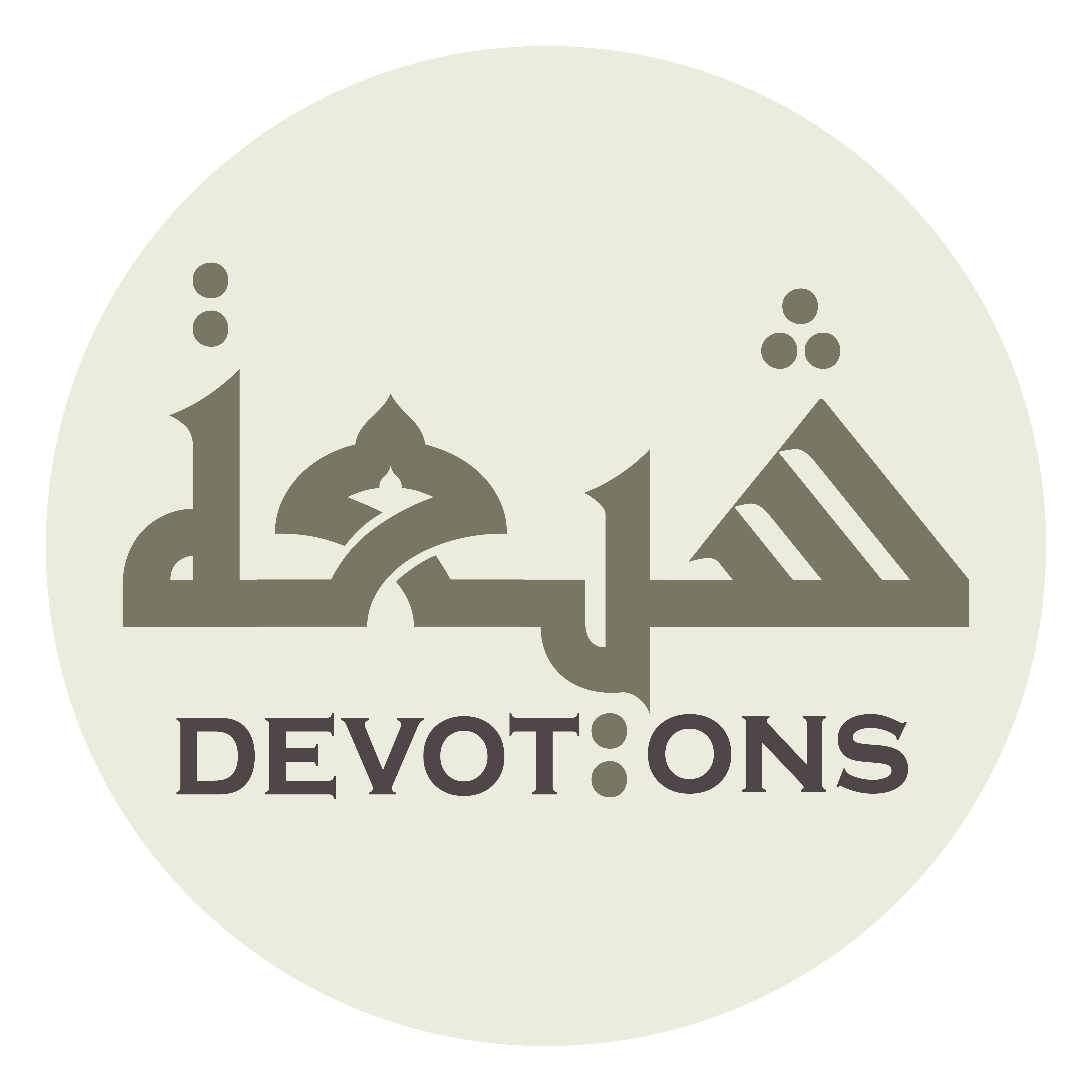 وَزِيَارَةَ قَبْرِ نَبِيِّكَ وَالْأَئِمَّةِ عَلَيْهِمُ السَّلامُ

waziyārata qabri nabiyyika wal-a-immati `alayhimus salām

grant me to go on pilgrimage to the tombs of Your Prophet and the Imams, peace be upon them,
Dua Abu Hamza Thumali
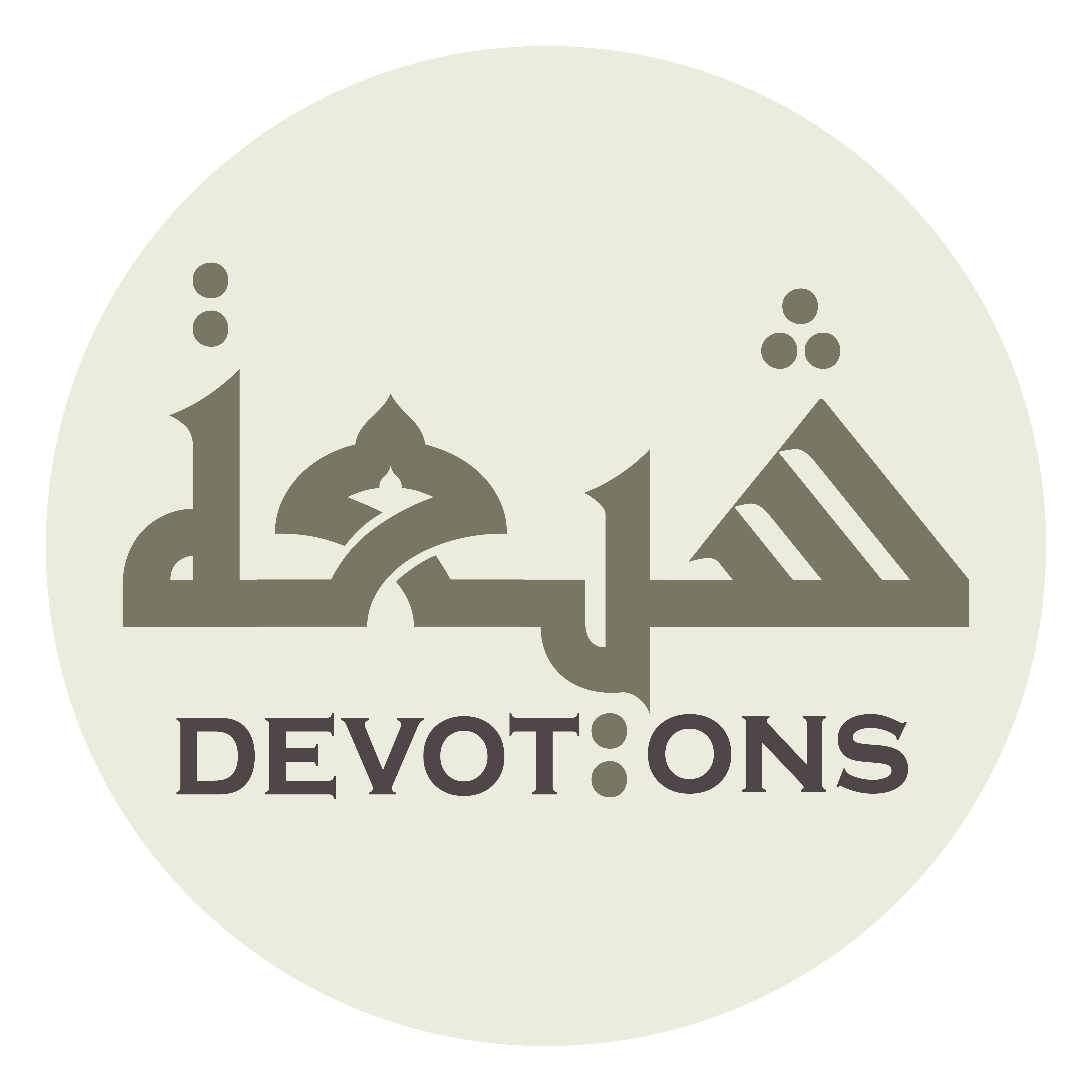 وَلَا تُخْلِنِيْ يَا رَبِّ مِنْ تِلْكَ الْمَشَاهِدِ الشَّرِيفَةِ

walā tukhlinī yā rabbi min tilkal mashāhidish sharīfah

and do not deprive me, O Lord, of such honorable scenes
Dua Abu Hamza Thumali
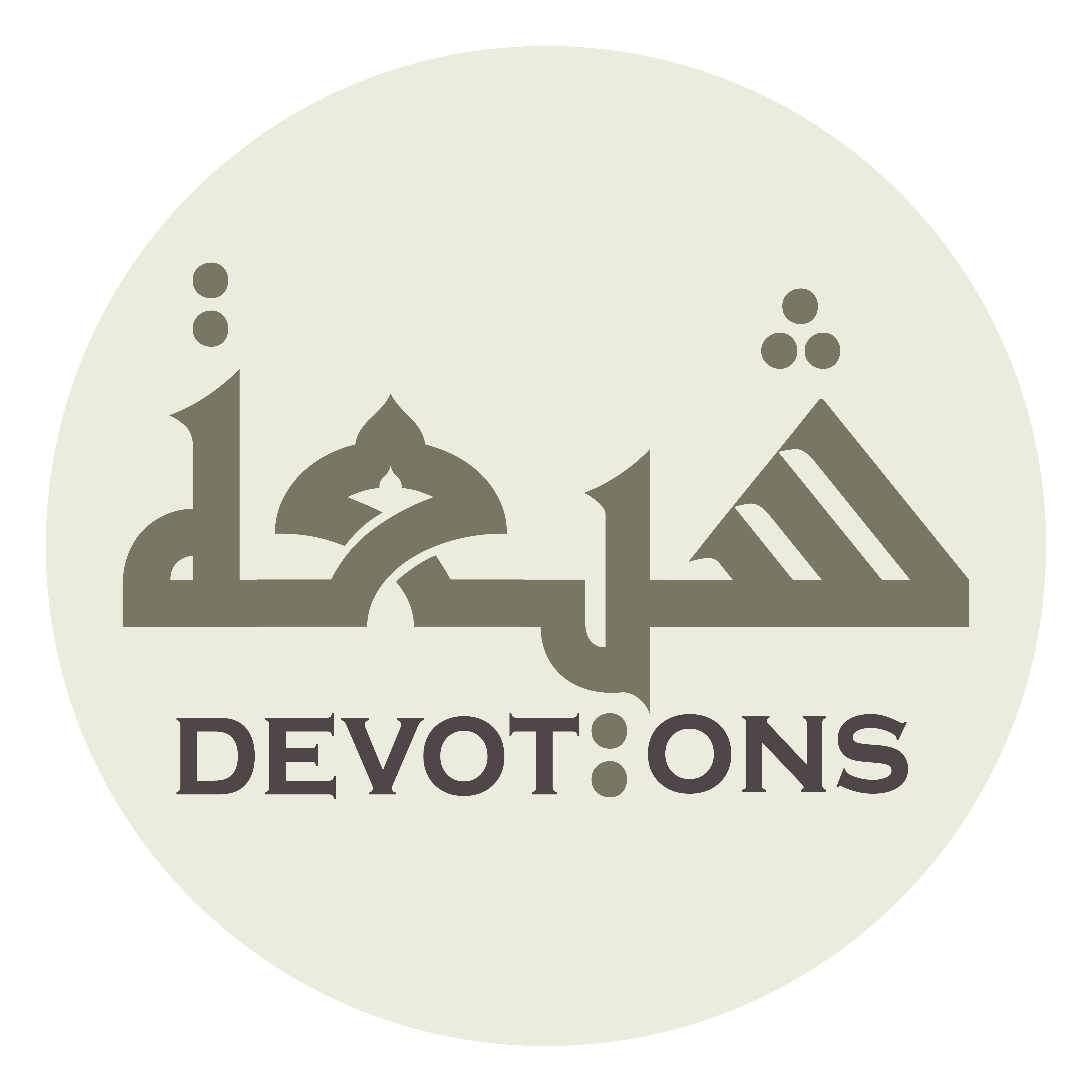 وَالْمَوَاقِفِ الْكَرِيمَةِ

walmawāqifil karīmah

and noble situations.
Dua Abu Hamza Thumali
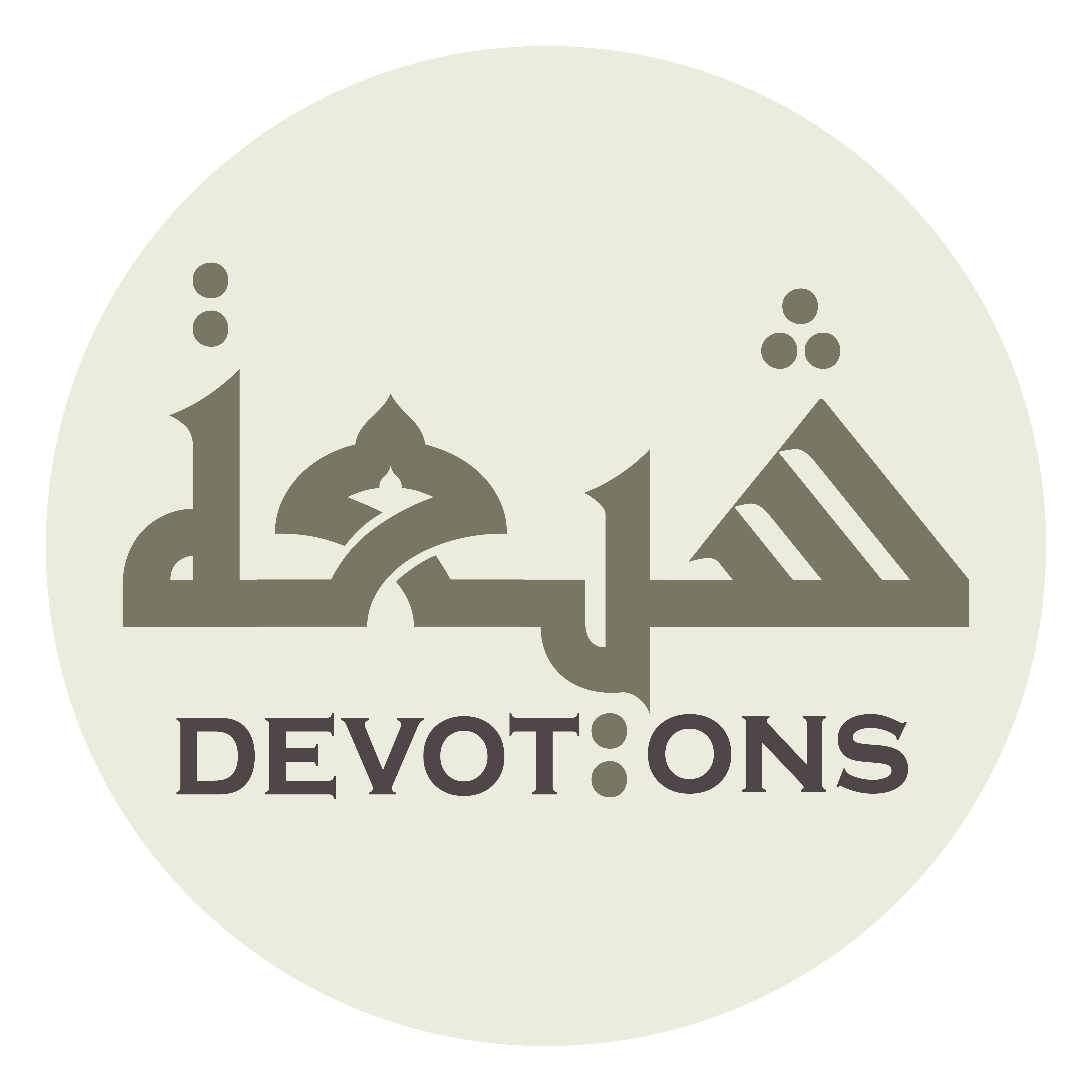 اَللّٰهُمَّ تُبْ عَلَيَّ حَتَّىٰ لَاأَعْصِيَكَ

allāhumma tub `alayya ḥattā lā-a`ṣiyak

O Allah, accept my repentance so that I will not disobey you ever again,
Dua Abu Hamza Thumali
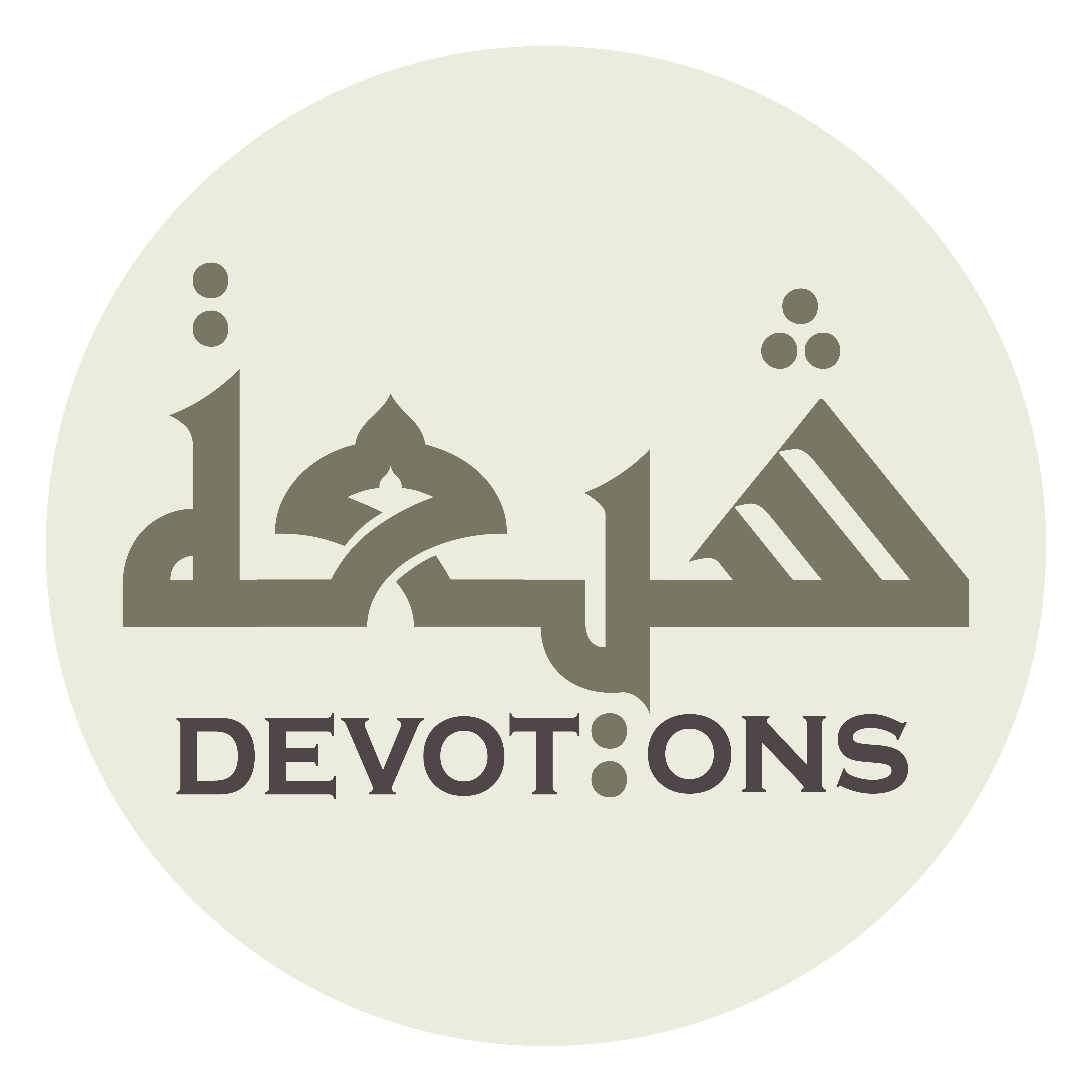 وَأَلْهِمْنِيْ الْخَيْرَ وَالْعَمَلَ بِهِ

wa-alhimnil khayra wal`amala bih

inspire me with goodness, good-doing,
Dua Abu Hamza Thumali
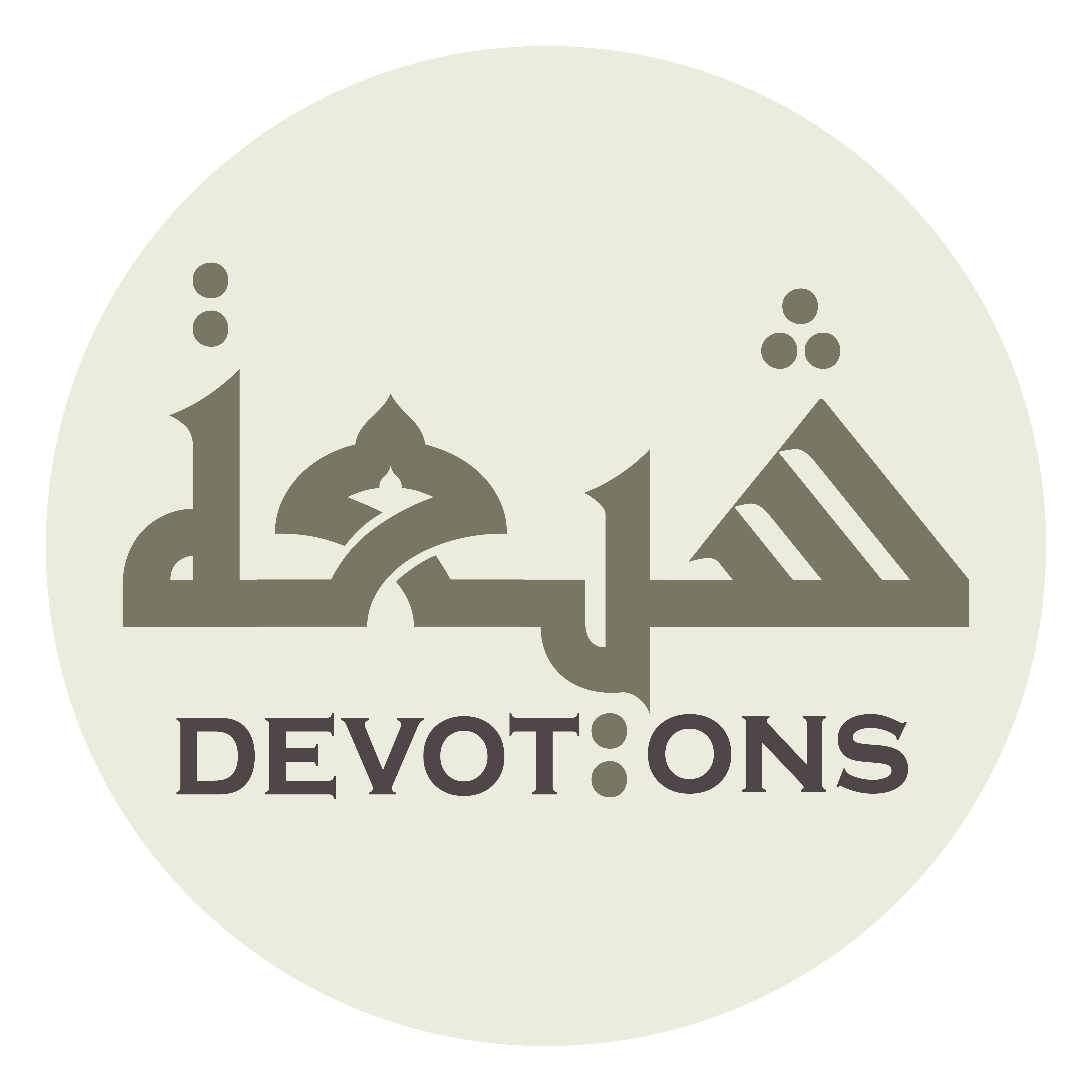 وَخَشْيَتَكَ بِاللَّيْلِ وَالنَّهَارِ مَا أَبْقَيْتَنِي

wakhashyataka billlayli wan nahāri mā abqaytanī

and fear of You all over day and night as long as You keep me alive.
Dua Abu Hamza Thumali
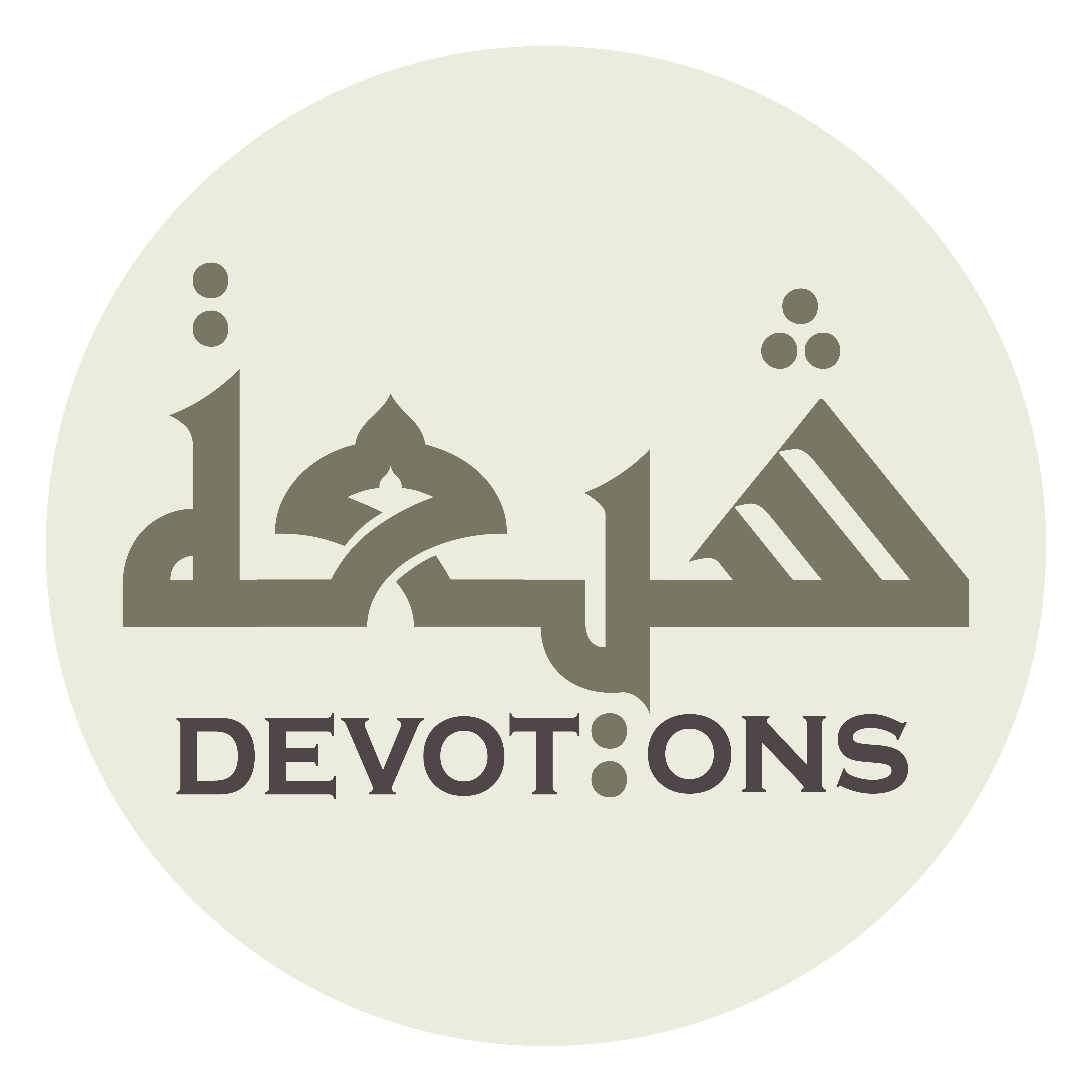 يَا رَبَّ الْعَالَمِيْنَ

yā rabbal `ālamīn

O Lord of the worlds!
Dua Abu Hamza Thumali
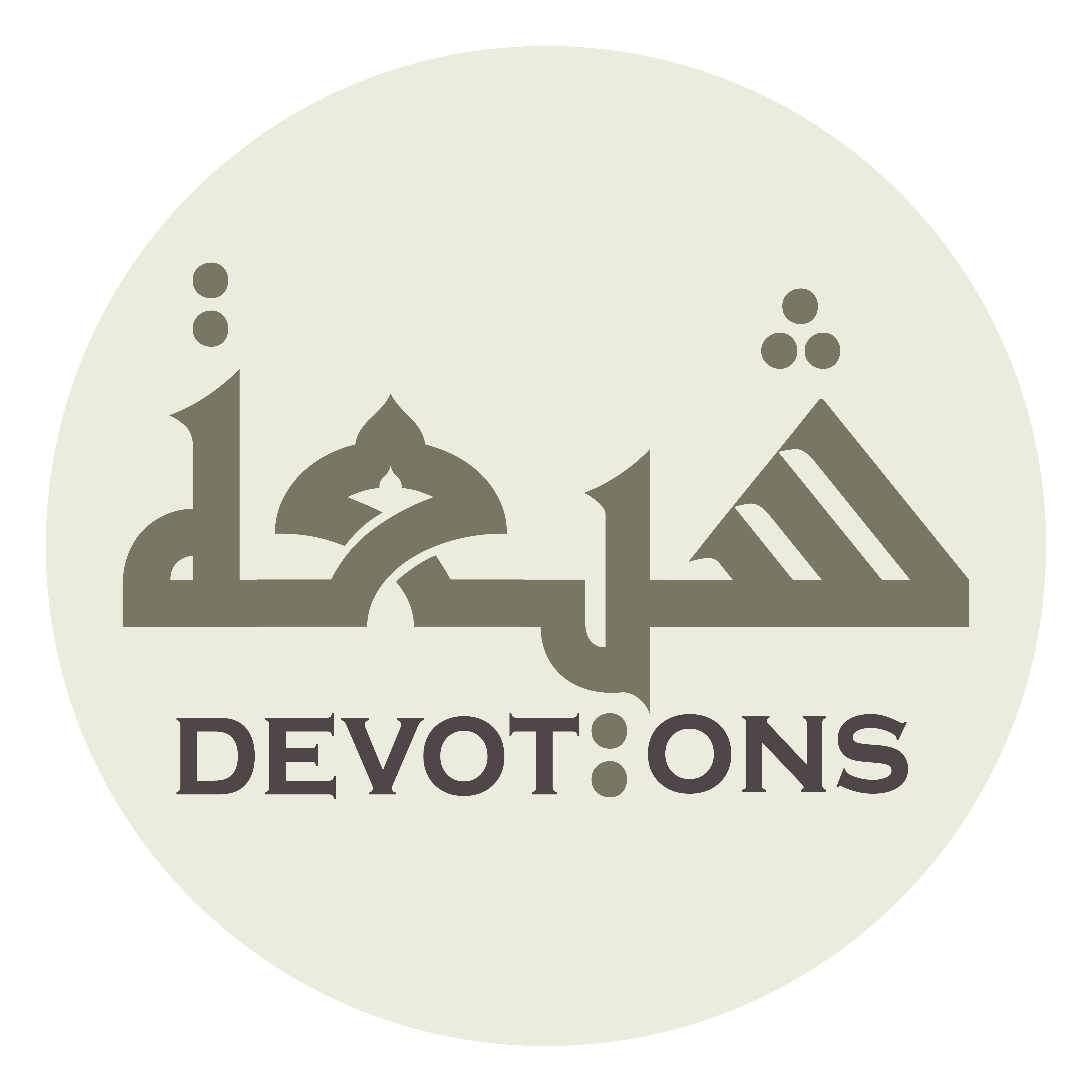 اَللّٰهُمَّ إِنِّي كُلَّمَا قُلْتُ قَدْ تَهَيَّأْتُ وَتَعَبَّأْتُ

allāhumma innī kullamā qultu qad tahayya-tu wata`abba-t

O Allah, each time I decide to prepare and ready myself
Dua Abu Hamza Thumali
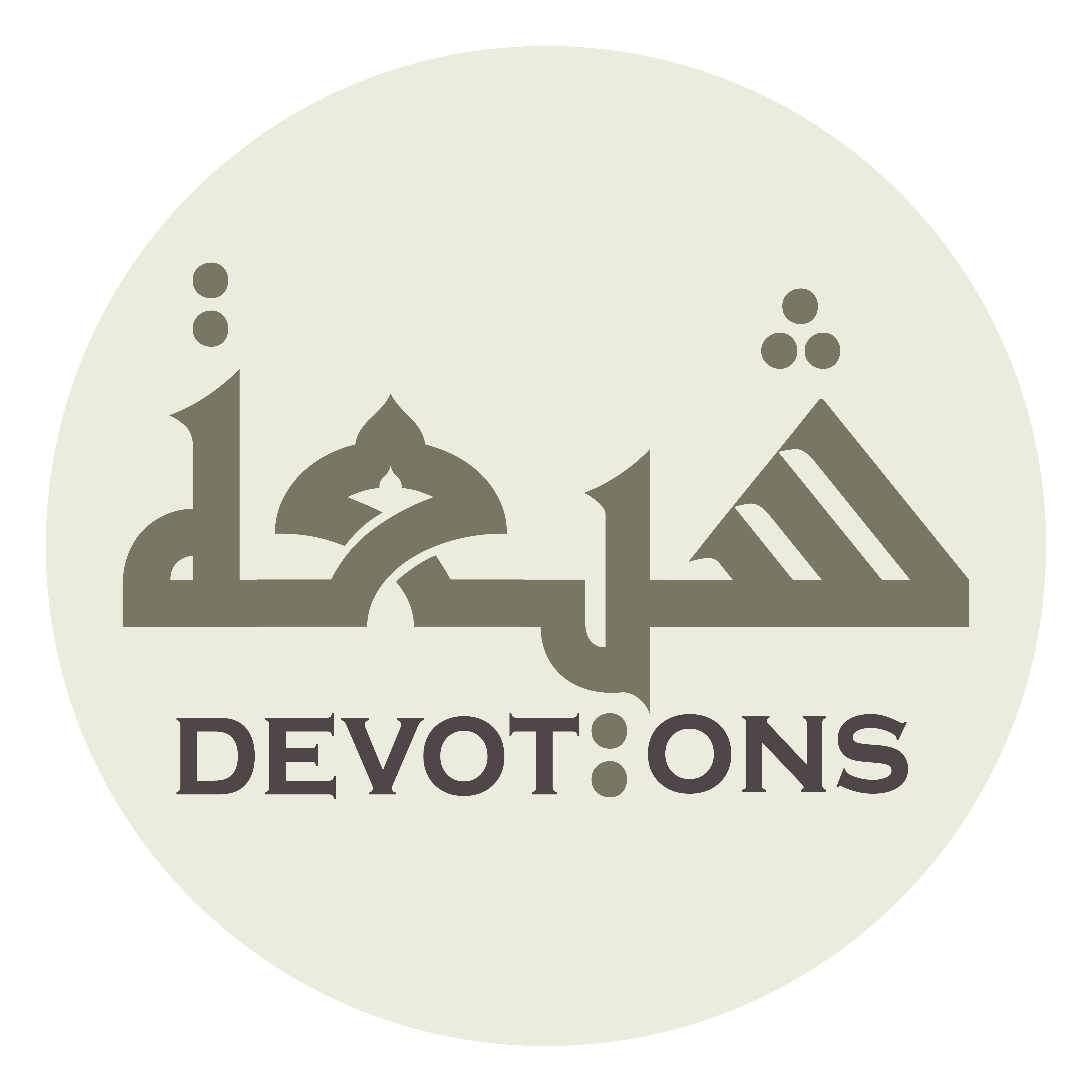 وَقُمْتُ لِلصَّلاةِ بَيْنَ يَدَيْكَ وَنَاجَيْتُكَ

waqumtu liṣṣalāti bayna yadayka wanājaytuk

for offering prayers before You and conversing confidentially with You,
Dua Abu Hamza Thumali
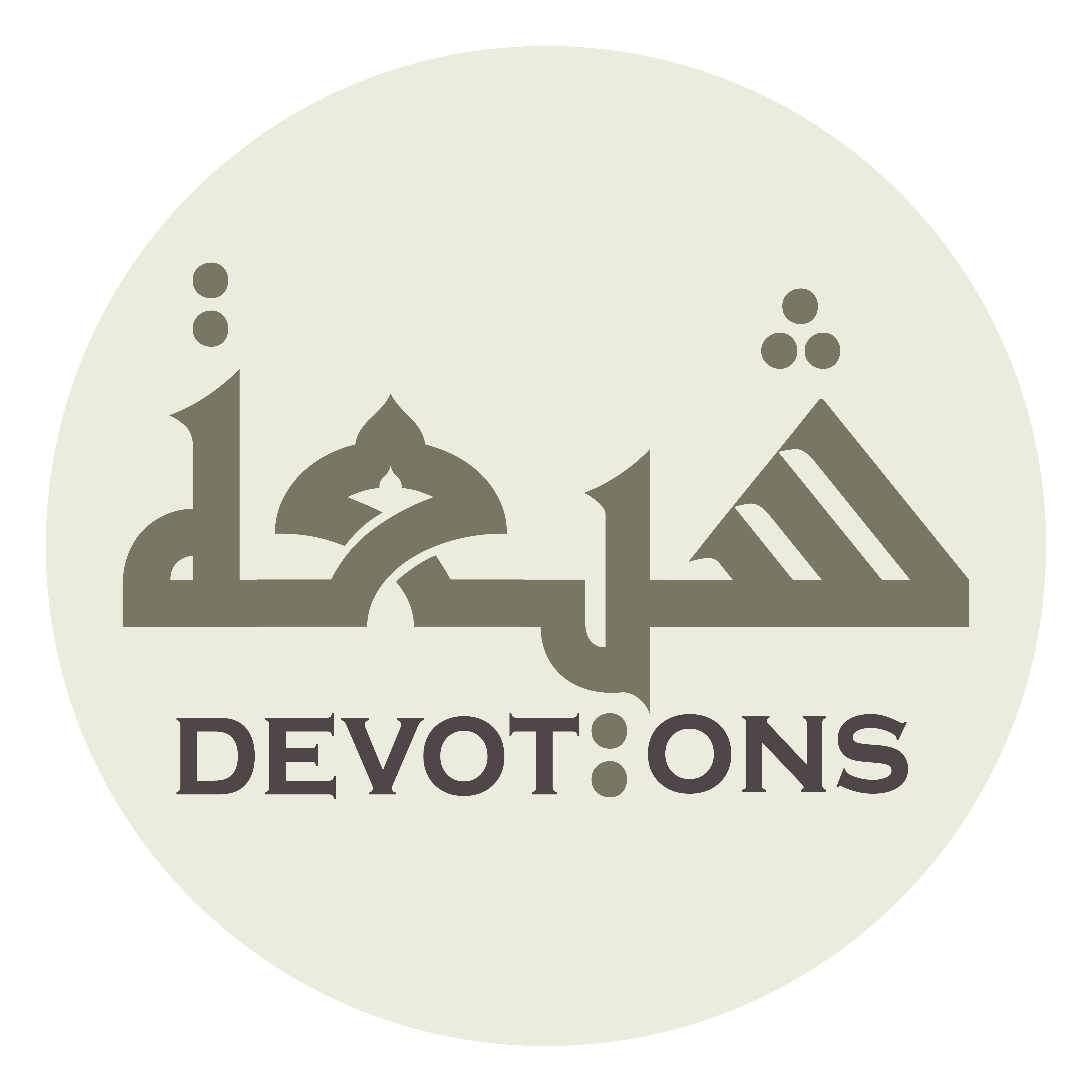 أَلْقَيْتَ عَلَيَّ نُعَاسًا إِذَا أَنَا صَلَّيْتُ

alqayta `alayya nu`āsan idhā ana ṣallayt

You throw on me slumber whenever I stand for prayer;
Dua Abu Hamza Thumali
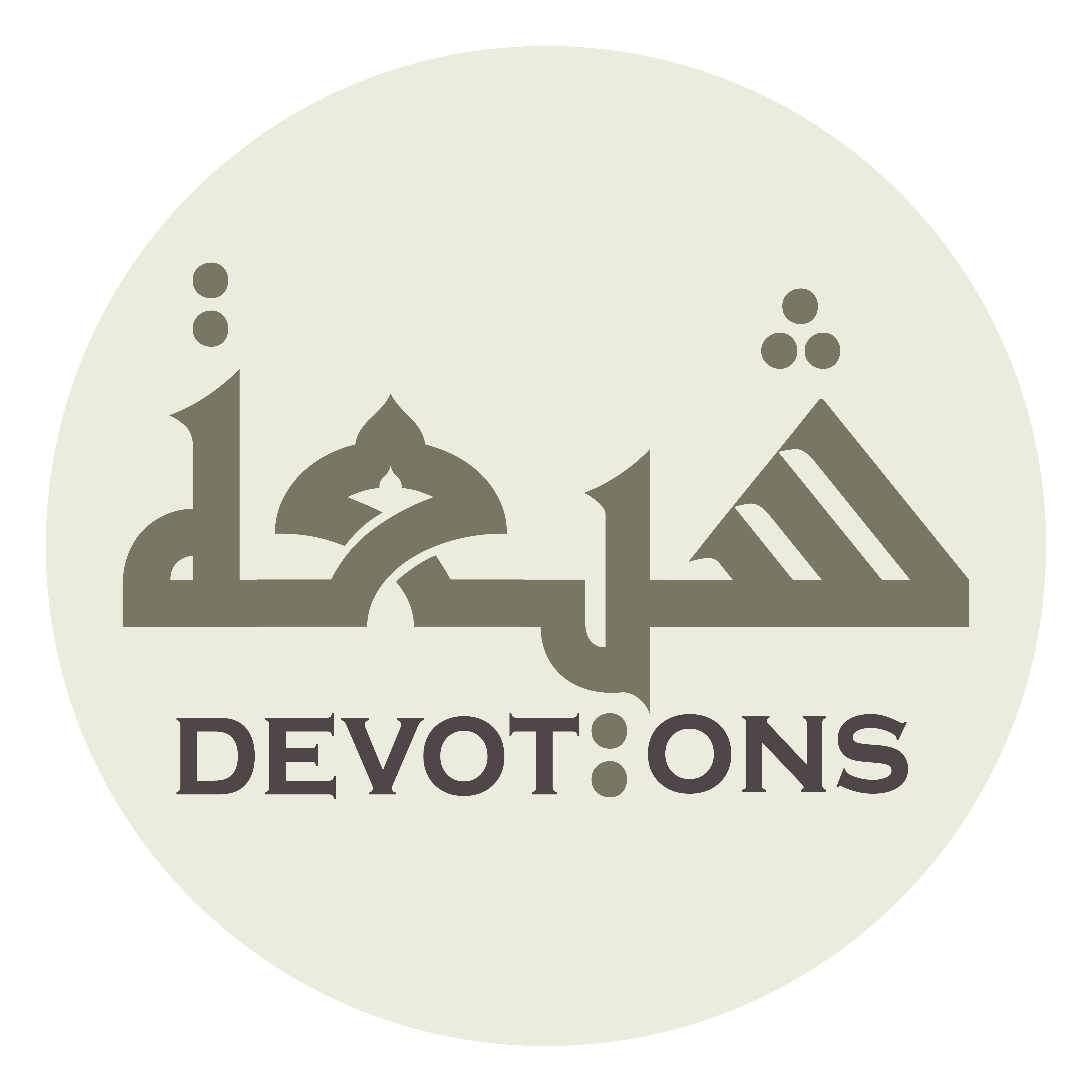 وَسَلَبْتَنِيْ مُنَاجَاتَكَ إِذَا أَنَا نَاجَيْتُ

wasalabtanī munājātaka idhā ana nājayt

thus, You deprive me of conversing with You confidentially whenever I try so.
Dua Abu Hamza Thumali
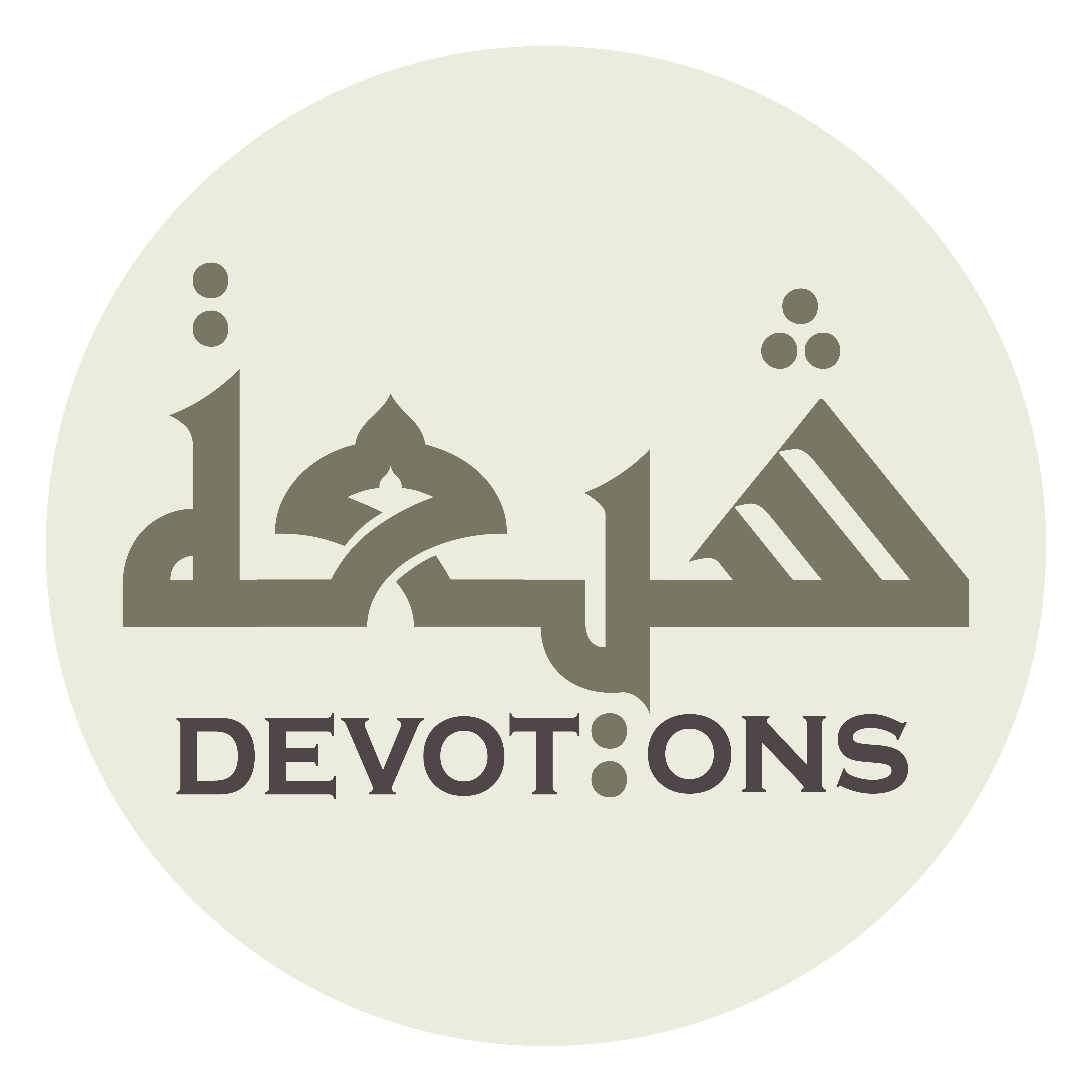 مَالِيْ كُلَّمَا قُلْتُ قَدْ صَلُحَتْ سَرِيرَتِيْ

mālī kullamā qultu qad ṣaluḥat sarīratī

What is the wrong with me? Whenever I feel that my inner self has become decent
Dua Abu Hamza Thumali
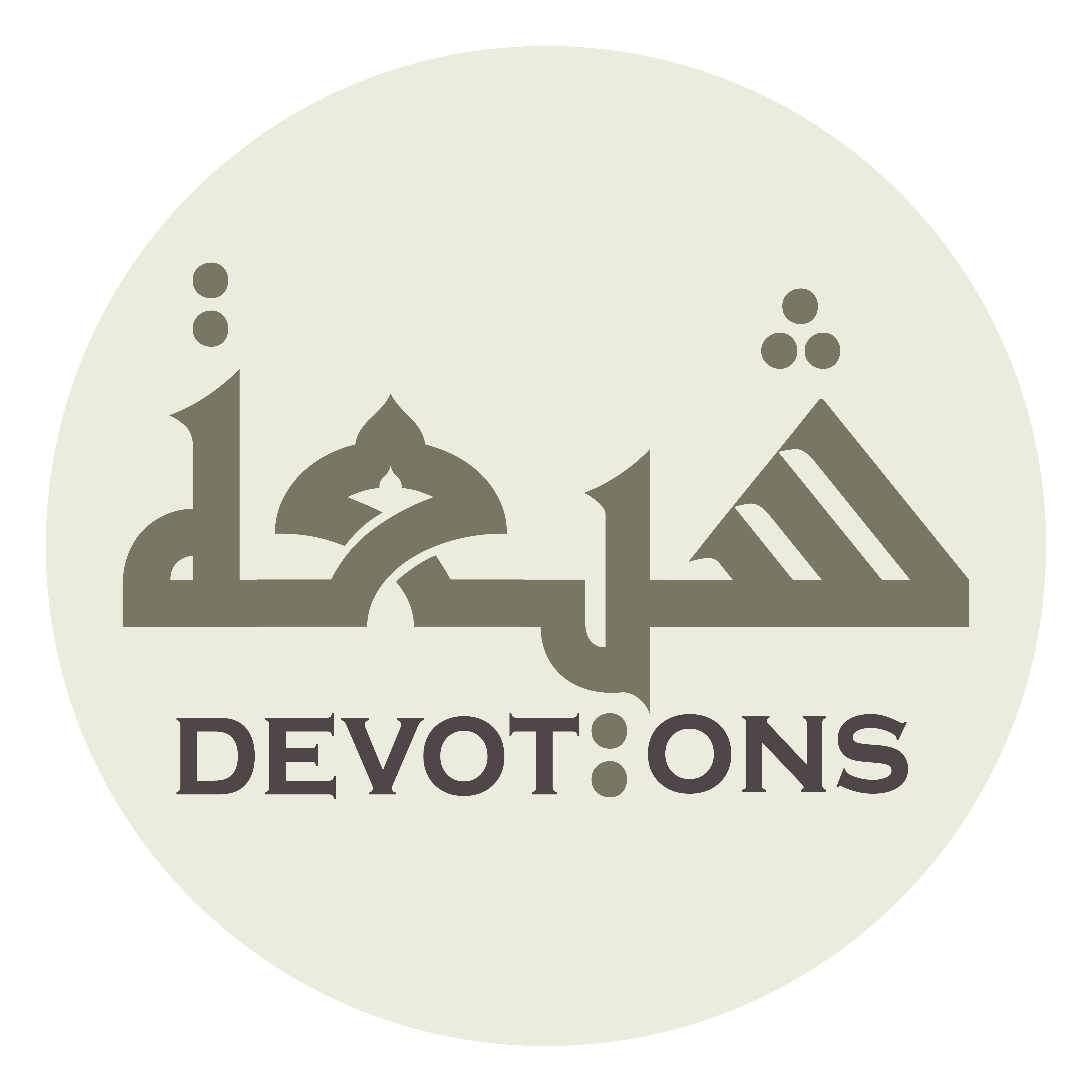 وَقَرُبَ مِنْ مَجَالِسِ التَّوَّابِينَ مَجْلِسِي

waqaruba min majālisit tawwābīna majlisī

and that my session has become similar to the sessions of those who turn much to You,
Dua Abu Hamza Thumali
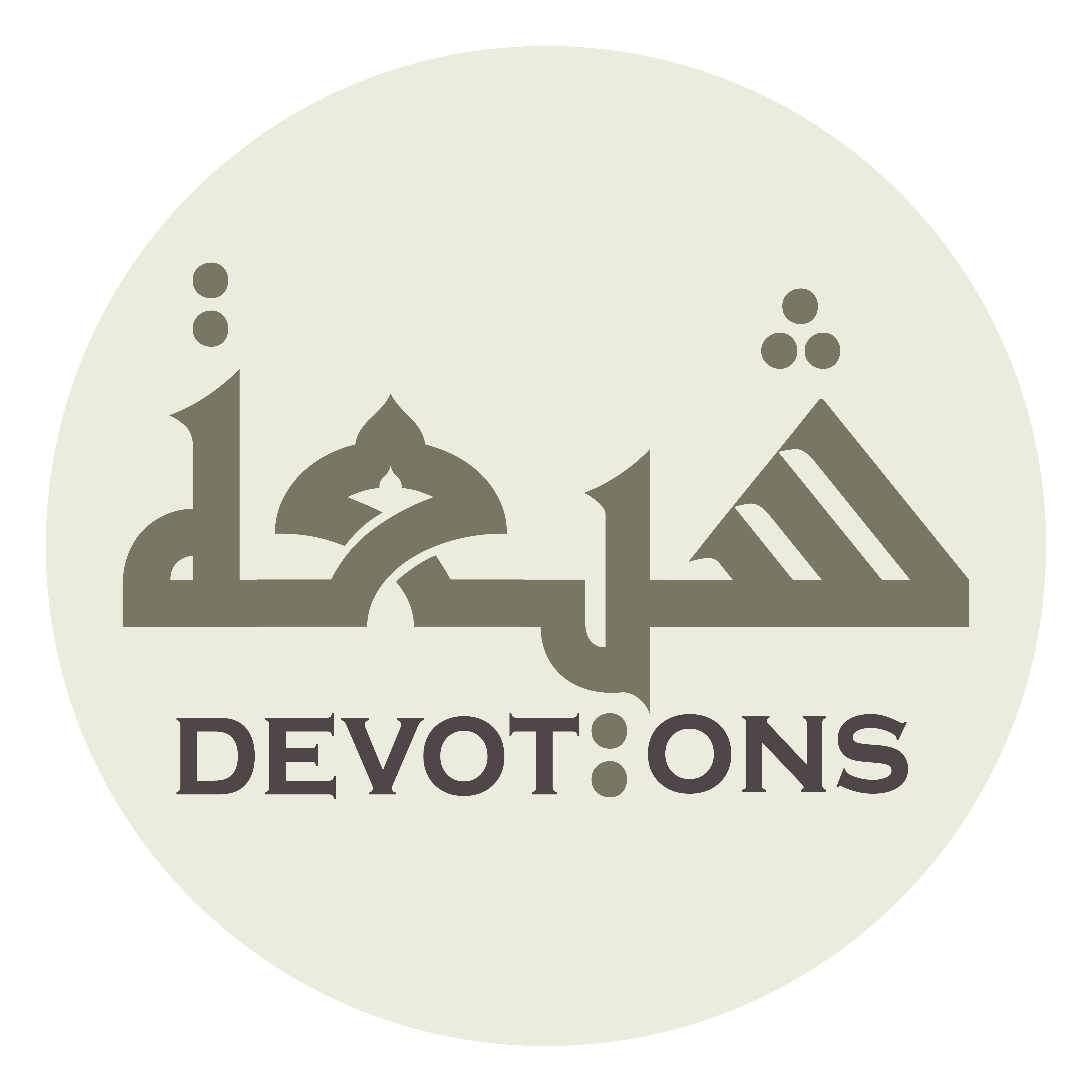 عَرَضَتْ لِيْ بَلِيَّةٌ أَزَالَتْ قَدَمِيْ وَحَالَتْ بَيْنِيْ وَبَيْنَ خِدْمَتِكَ

`araḍat lī baliyyatun azālat qadamī waḥālat baynī wabayna khidmatik

a misfortune would inflict me, causing my feet to be shaken, and standing against my showing servitude to You.
Dua Abu Hamza Thumali
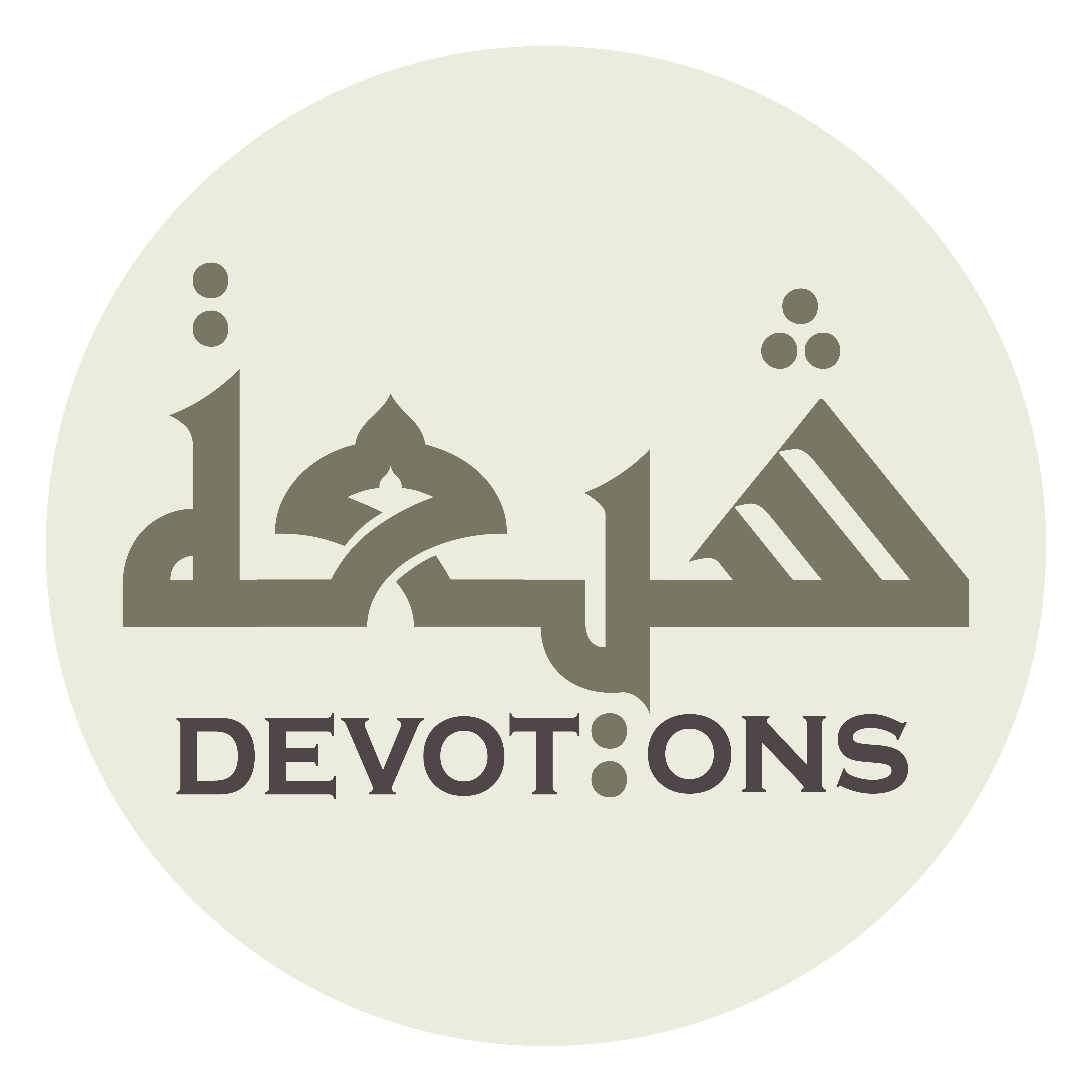 سَيِّدِيْ لَعَلَّكَ عَنْ بَابِكَ طَرَدْتَنِي

sayyidī la`allaka `an bābika ṭaradtanī

O my Master, perhaps You have pushed me away from Your door
Dua Abu Hamza Thumali
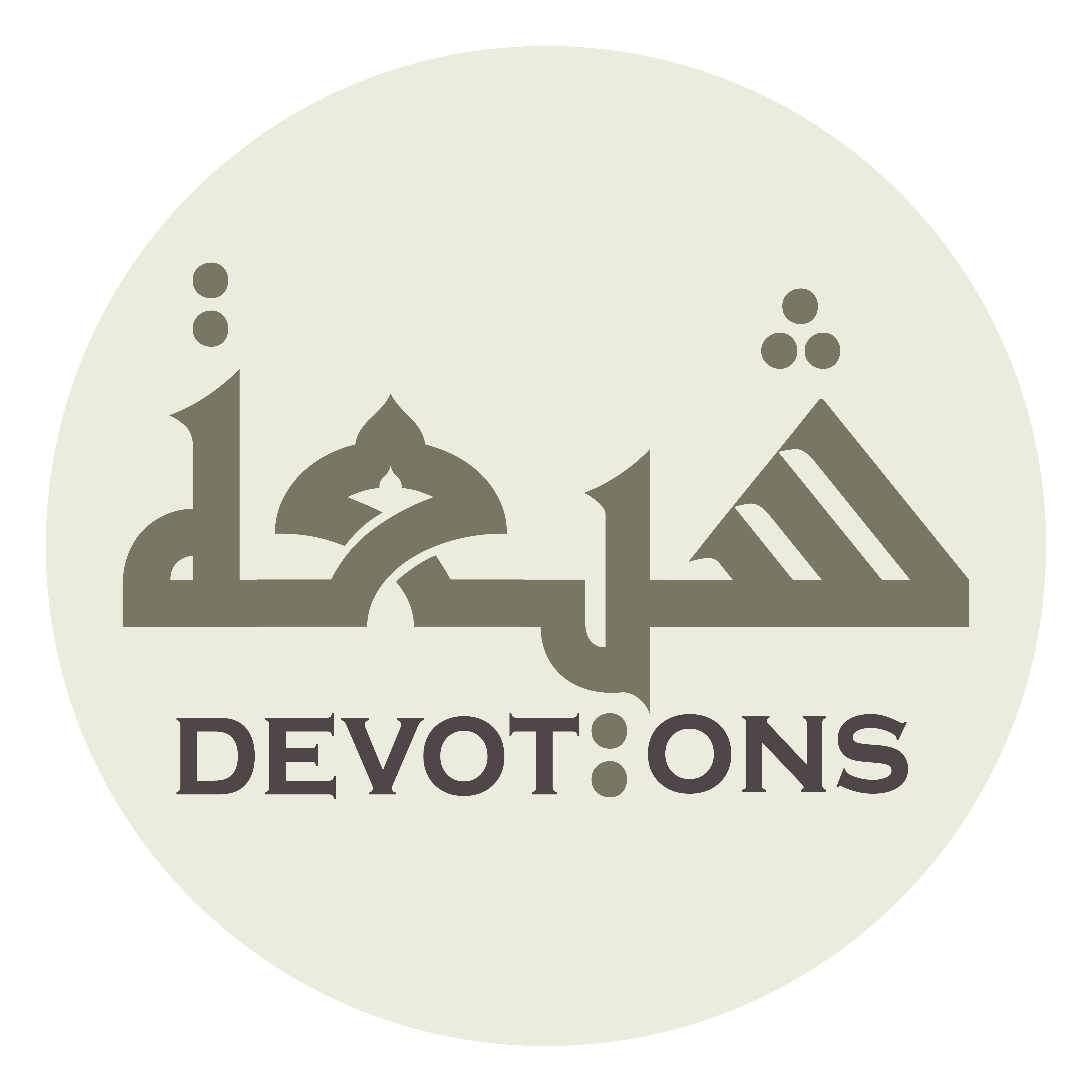 وَعَنْ خِدْمَتِكَ نَحَّيْتَنِي

wa`an khidmatika naḥḥaytanī

and You have dismissed me from Your service!
Dua Abu Hamza Thumali
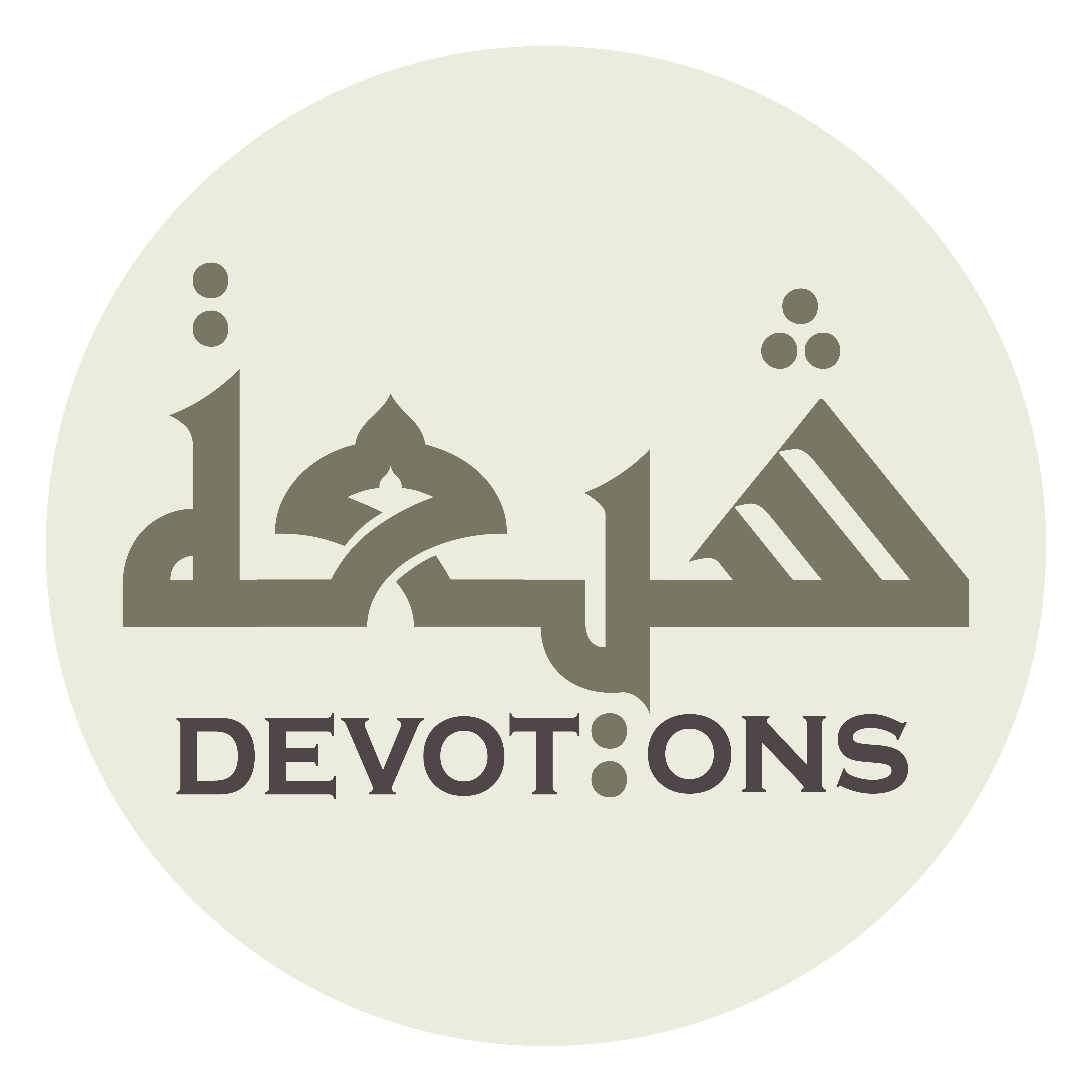 أَوْ لَعَلَّكَ رَأَيْتَنِيْ مُسْتَخِفًّا بِحَقِّكَ فَأَقْصَيْتَنِي

aw la`allaka ra-aytanī mustakhiffan biḥaqqika fa-aqṣaytanī

Or, perhaps, You have noticed that I belittled the duties that You have made incumbent upon me, and You thus set me aside!
Dua Abu Hamza Thumali
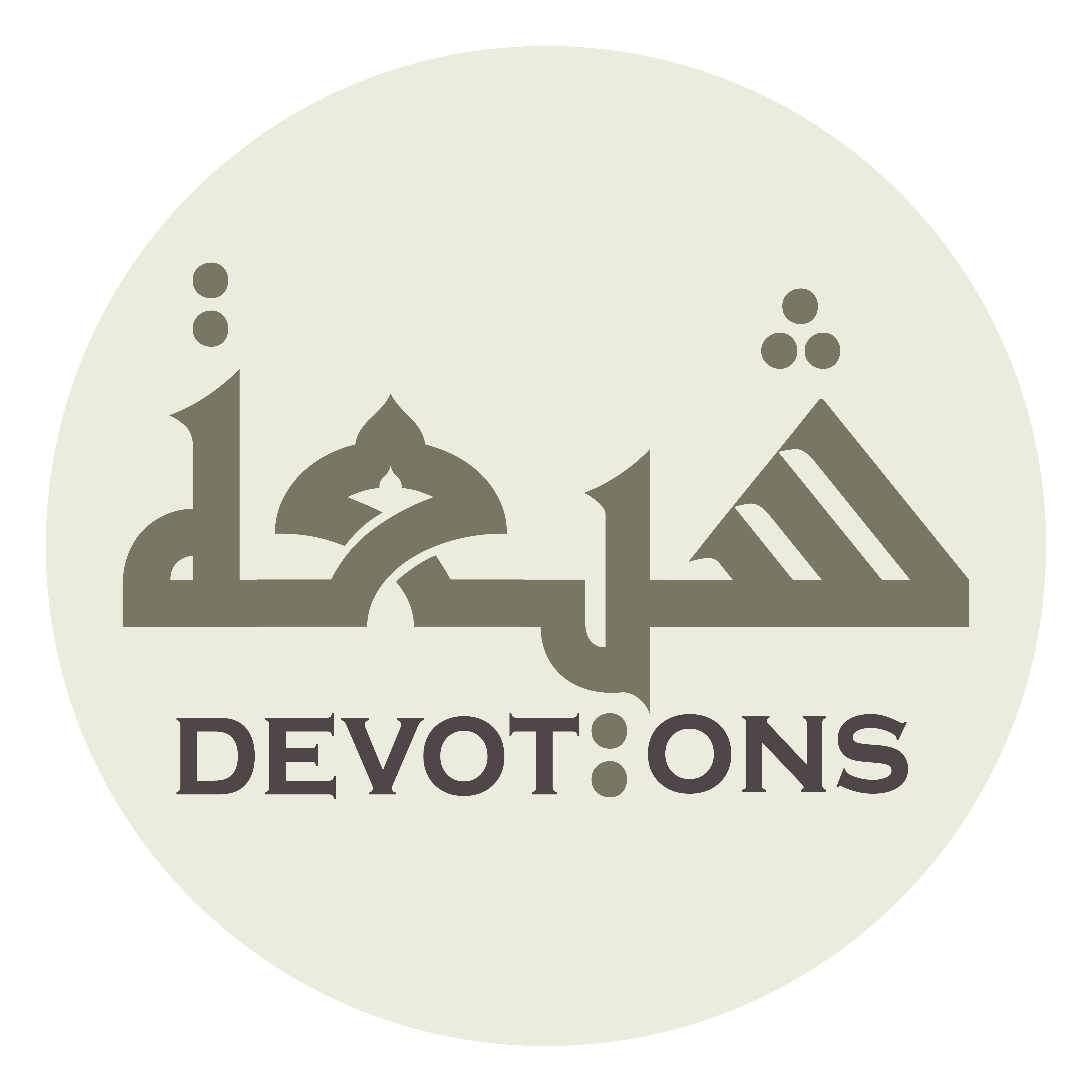 أَوْ لَعَلَّكَ رَأَيْتَنِيْ مُعْرِضًا عَنْكَ فَقَلَيْتَنِي

aw la`allaka ra-aytanī mu`riḍan `anka faqalaytanī

Or, perhaps, You have seen me turning away from You and thus You have turned away from me!
Dua Abu Hamza Thumali
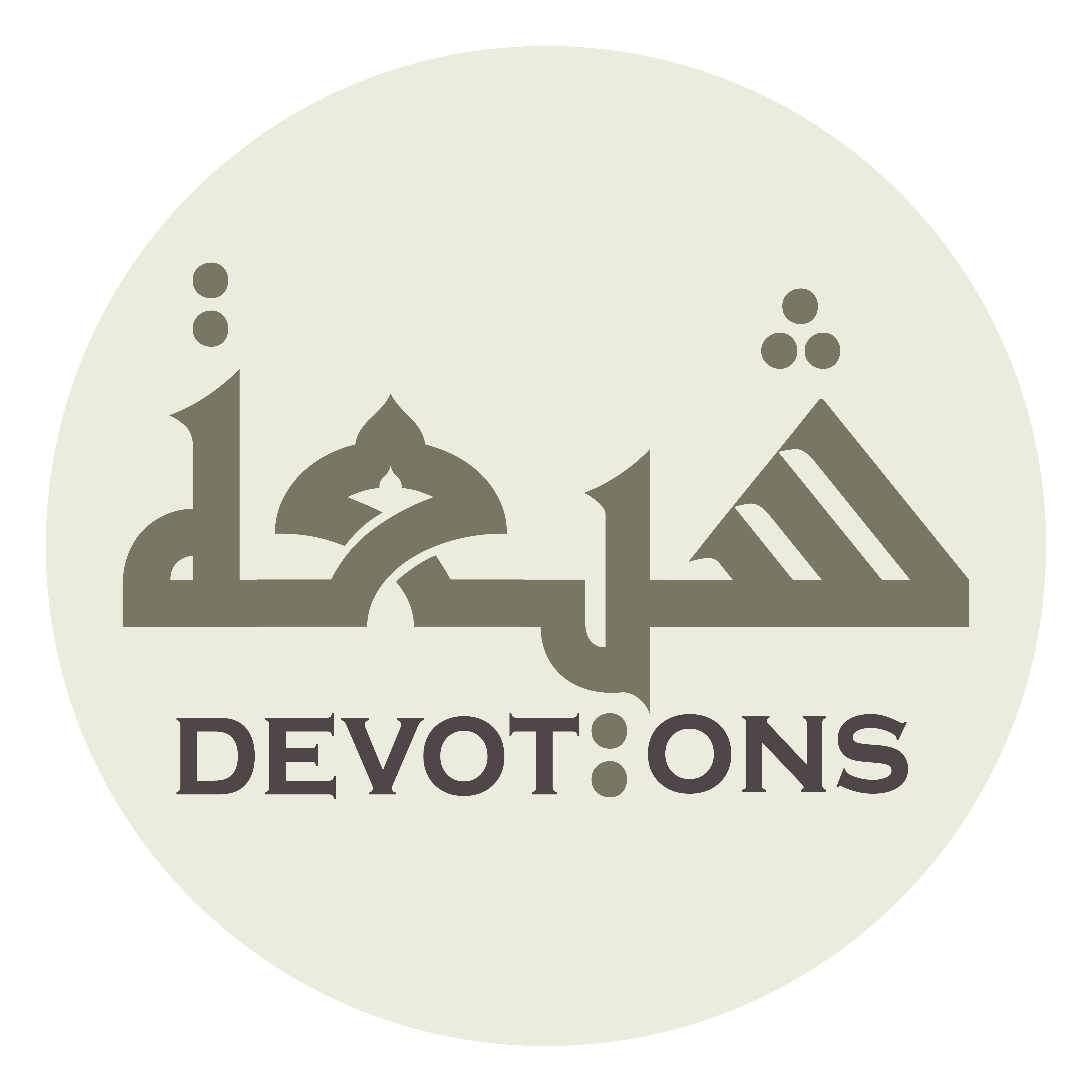 أَوْ لَعَلَّكَ وَجَدْتَنِيْ فِيْ مَقَامِ الْكَاذِبِينَ فَرَفَضْتَنِي

aw la`allaka wajadtanī fī maqāmil kādhibīna farafaḍtanī

Or, perhaps, You have found me in the manner of the liars and thus You have rejected me!
Dua Abu Hamza Thumali
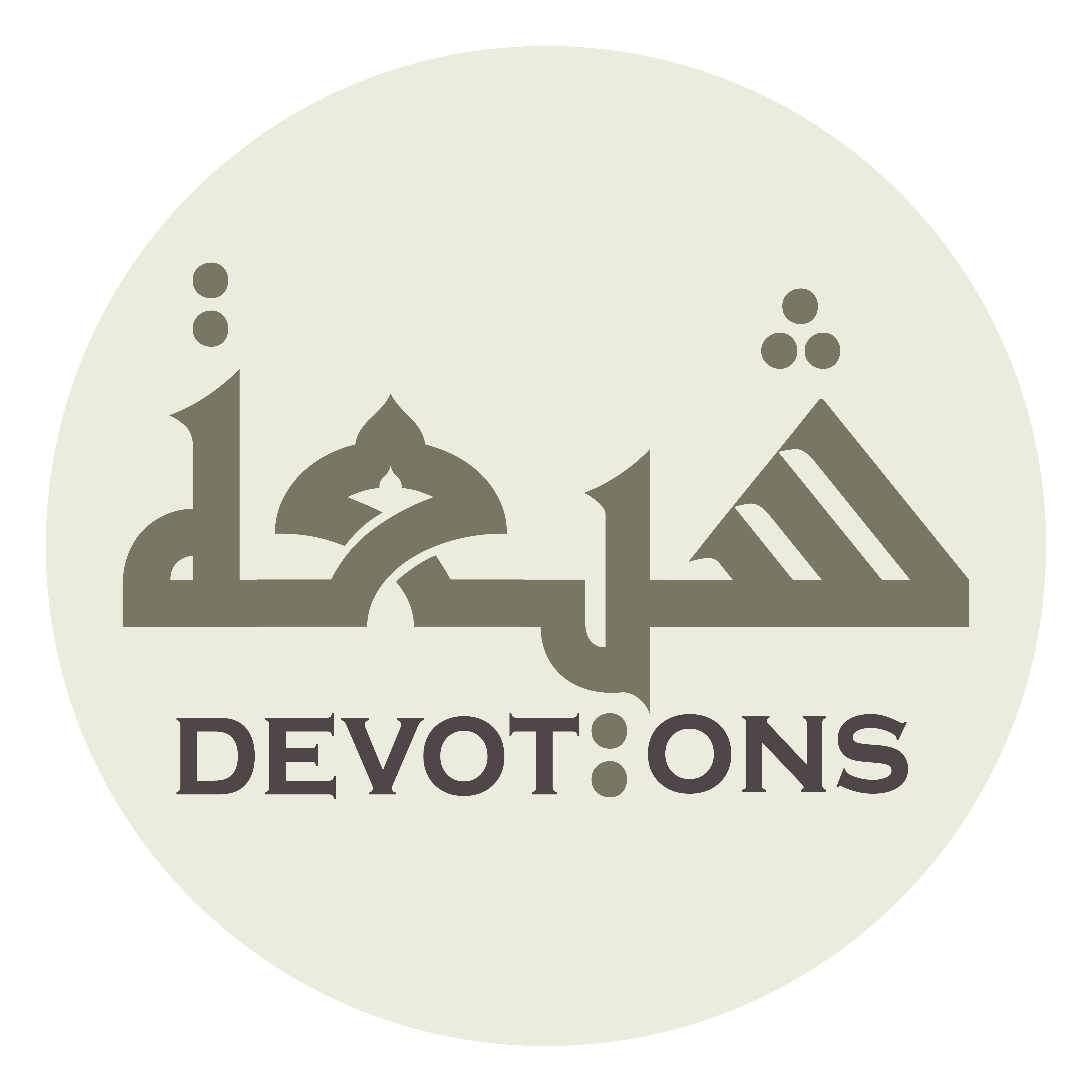 أَوْ لَعَلَّكَ رَأَيْتَنِيْ غَيْرَ شَاكِرٍ لِنَعْمَائِكَ فَحَرَمْتَنِي

aw la`allaka ra-aytanī ghayra shākirin lina`mā-ika faḥaramtanī

Or, perhaps, You have observed me showing no gratitude for Your graces and thus You have deprived me of them!
Dua Abu Hamza Thumali
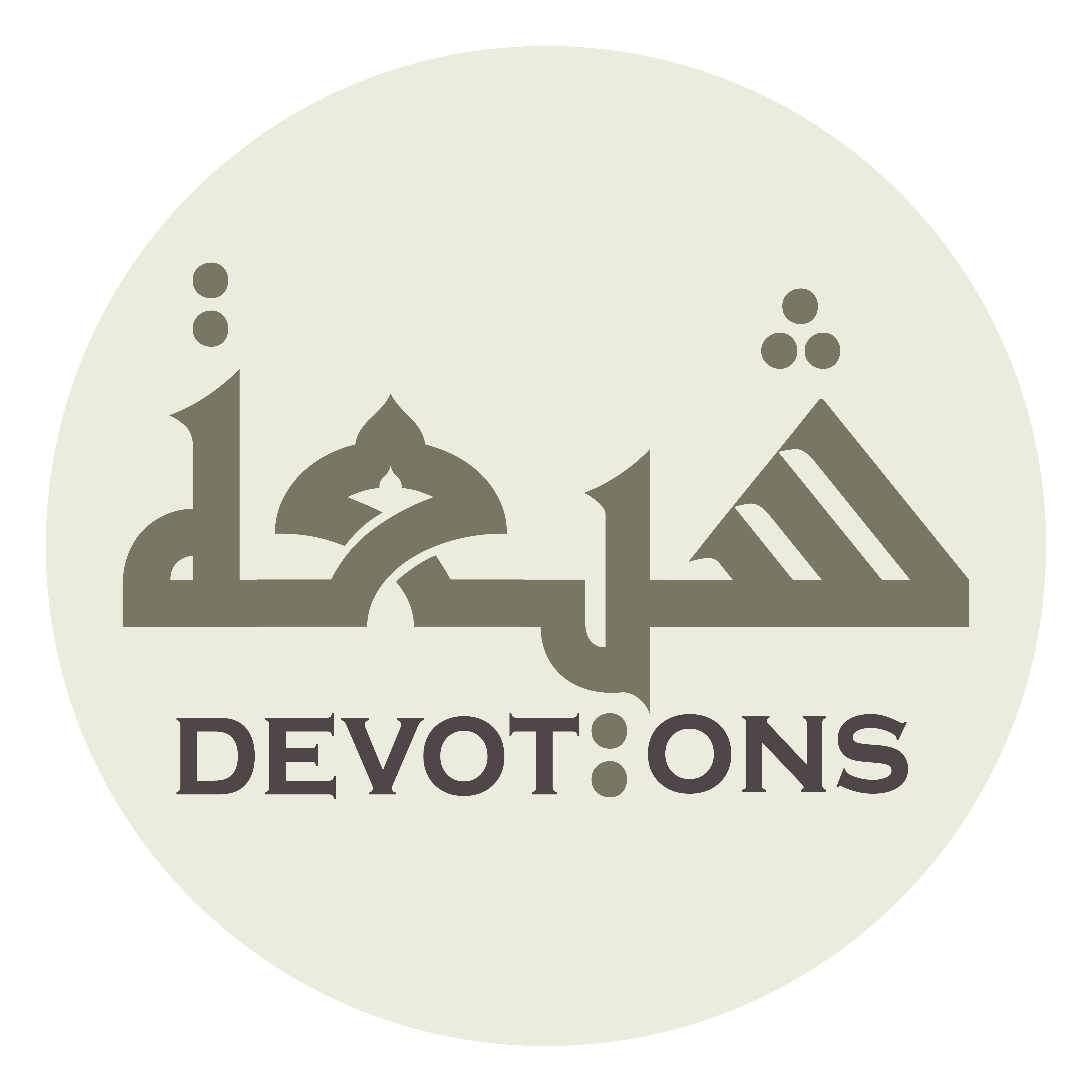 أَوْ لَعَلَّكَ فَقَدْتَنِيْ مِنْ مَجَالِسِ الْعُلَمَاءِ فَخَذَلْتَنِي

aw la`allaka faqadtanī min majālisil `ulamā-i fakhadhaltanī

Or, perhaps, You have not found me in the meetings of the scholars and thus You have let me down!
Dua Abu Hamza Thumali
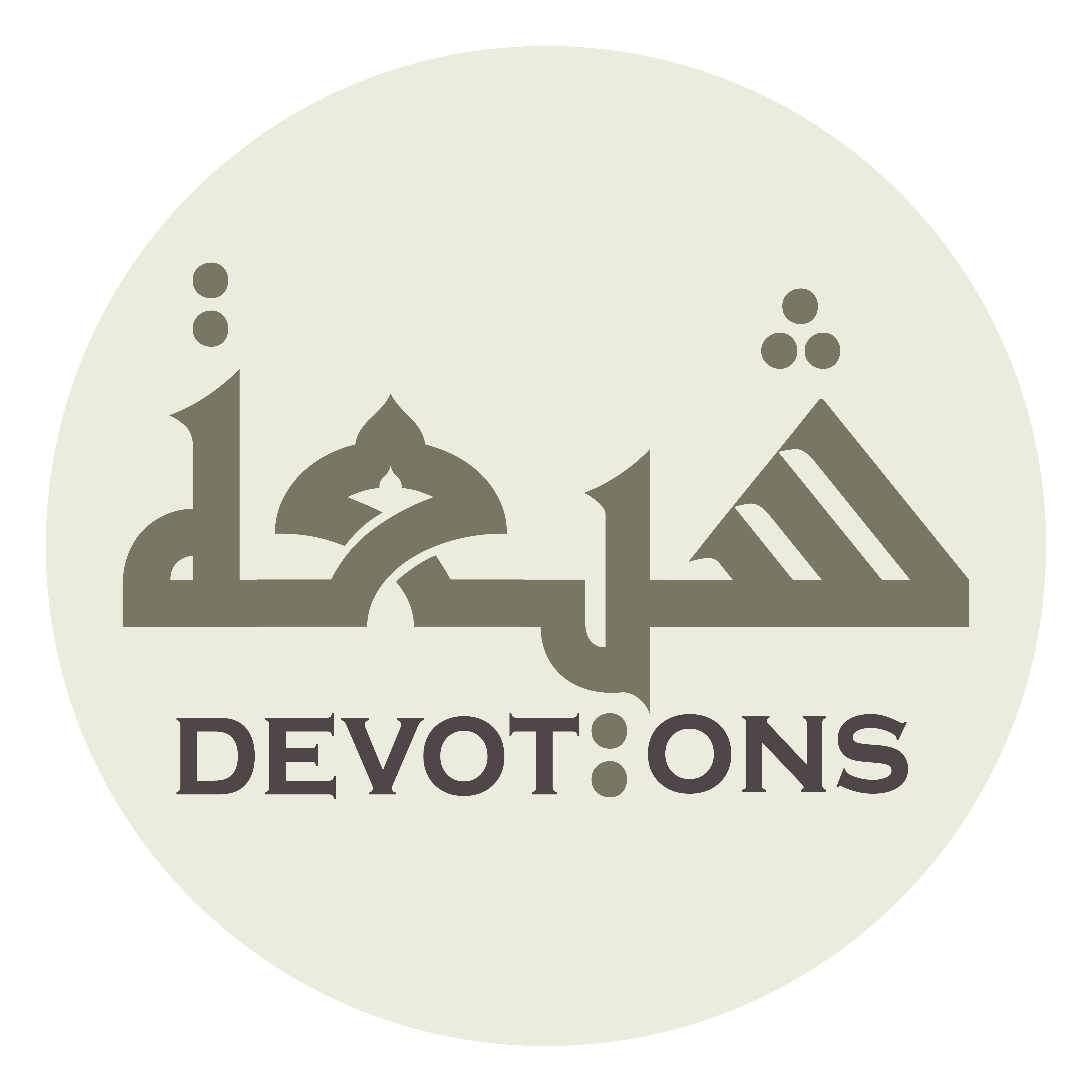 أَوْ لَعَلَّكَ رَأَيْتَنِيْ فِيْ الْغَافِلِينَ فَمِنْ رَحْمَتِكَ آيَسْتَنِي

aw la`allaka ra-aytanī fil ghāfilīna famin raḥmatika-āyastanī

Or, perhaps, You have seen me among the inattentive ones and thus You have made me despair of Your mercy!
Dua Abu Hamza Thumali
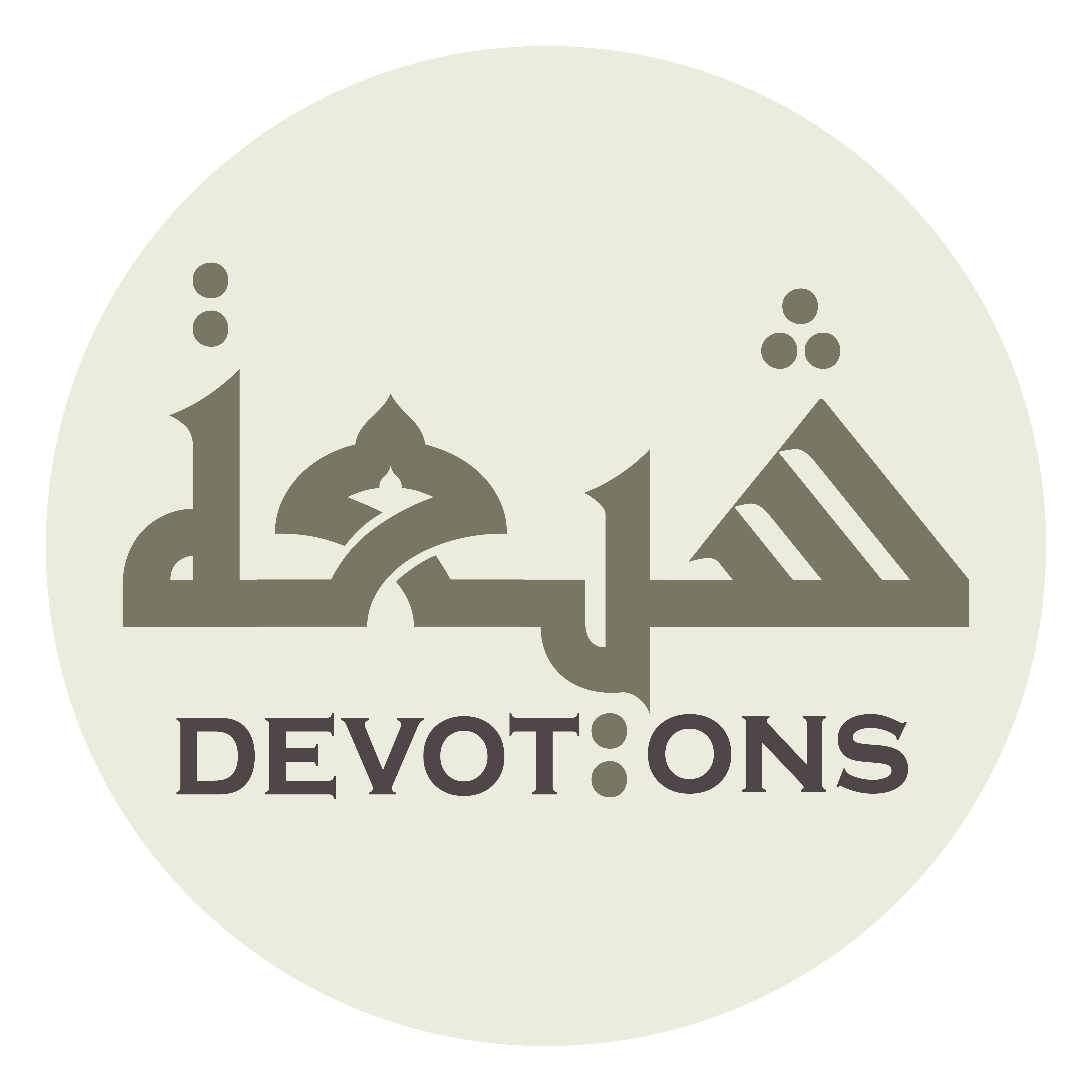 أَوْ لَعَلَّكَ رَأَيْتَنِيْ آلِفَ مَجَالِسِ الْبَطَّالِينَ فَبَيْنِيْ وَبَيْنَهُمْ خَلَّيْتَنِي

aw la`allaka ra-aytanī-ālifa majālisil baṭṭālīna fabaynī wabaynahum khallaytanī

Or, perhaps, You have found me fond of the sessions of the wrongdoers and thus You have referred me to them!
Dua Abu Hamza Thumali
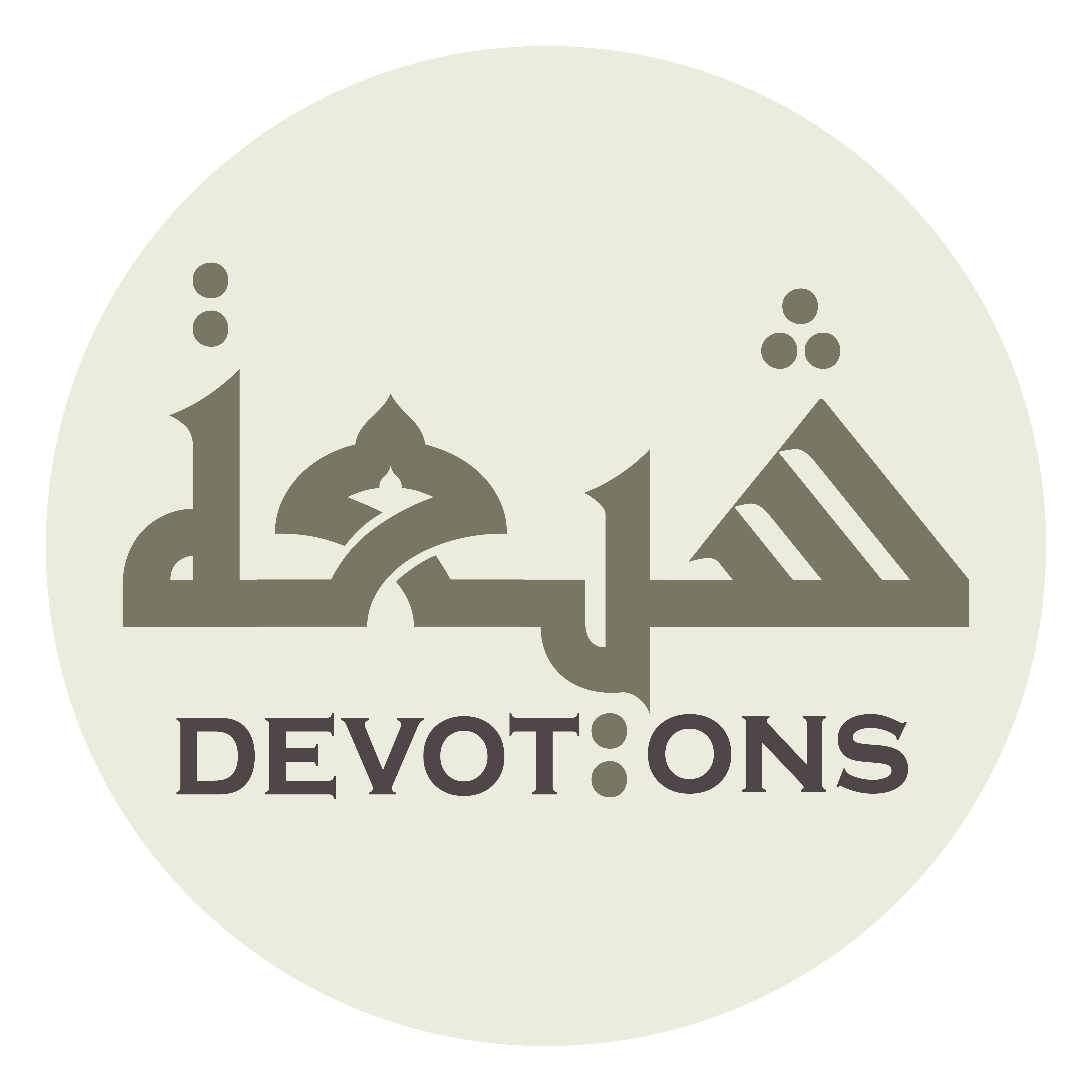 أَوْ لَعَلَّكَ لَمْ تُحِبَّ أَنْ تَسْمَعَ دُعَائِي فَبَاعَدْتَنِي

aw la`allaka lam tuḥibba an tasma`a du`ā-ī fabā`adtanī

Or, perhaps, You have not willed to hear my prayers and thus You have kept me away from You!
Dua Abu Hamza Thumali
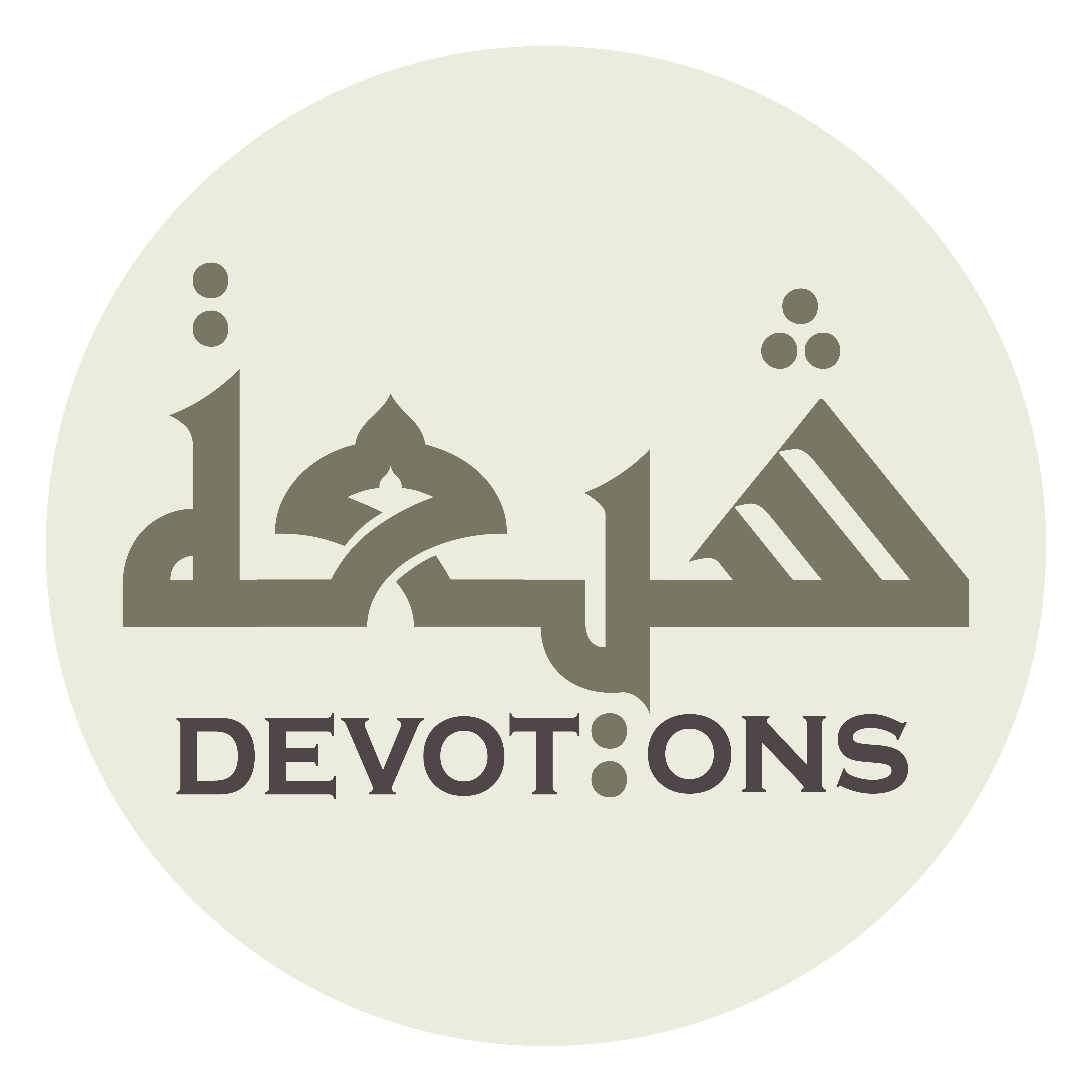 أَوْ لَعَلَّكَ بِجُرْمِيْ وَجَرِيرَتِيْ كَافَيْتَنِي

aw la`allaka bijur-mī wajarīratī kāfaytanī

Or, perhaps, You have punished me for my offenses and sins!
Dua Abu Hamza Thumali
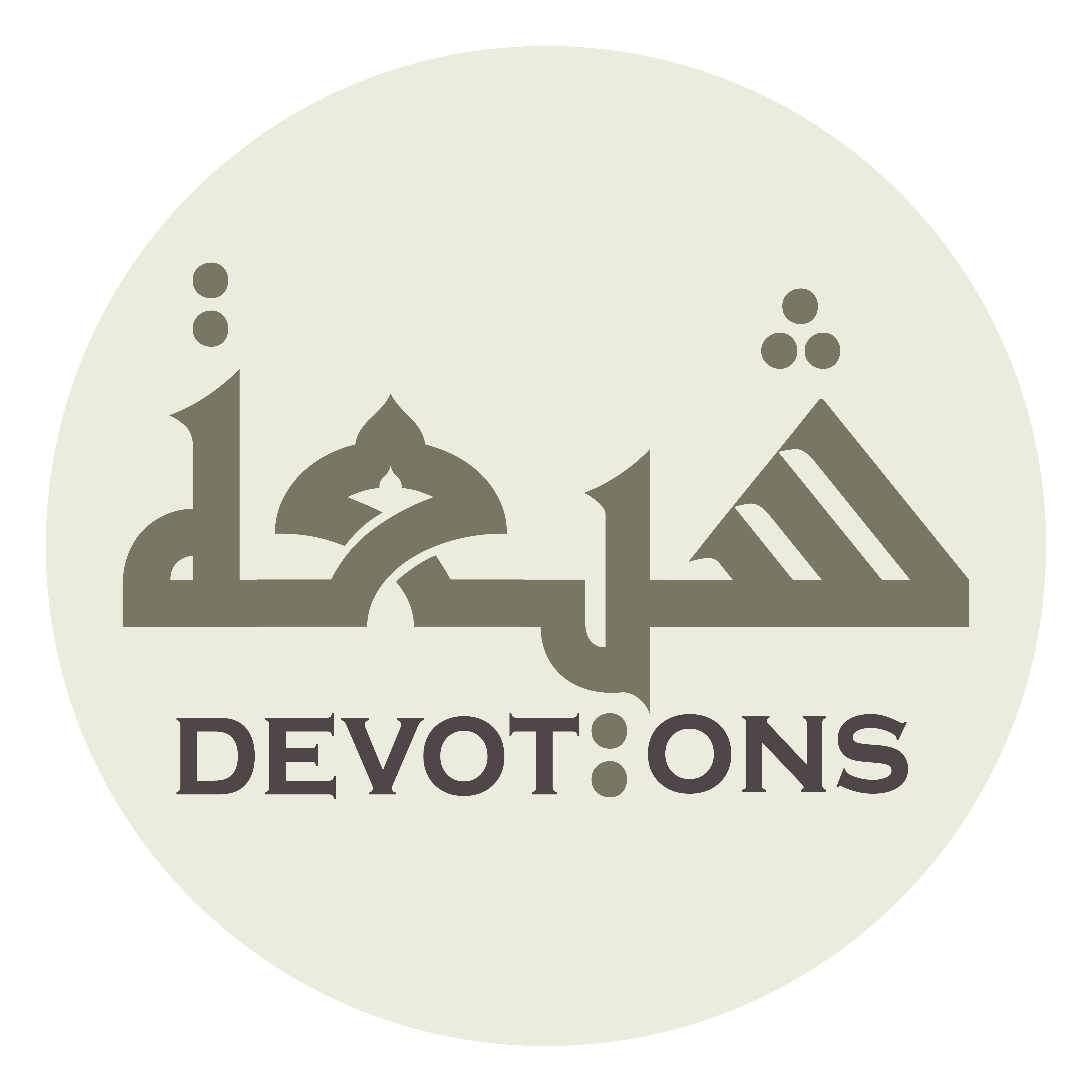 أَوْ لَعَلَّكَ بِقِلَّةِ حَيَائِي مِنْكَ جَازَيْتَنِي

aw la`allaka biqillati ḥayā-ī minka jāzaytanī

Or, perhaps, You have penalized me for my shamelessness!
Dua Abu Hamza Thumali
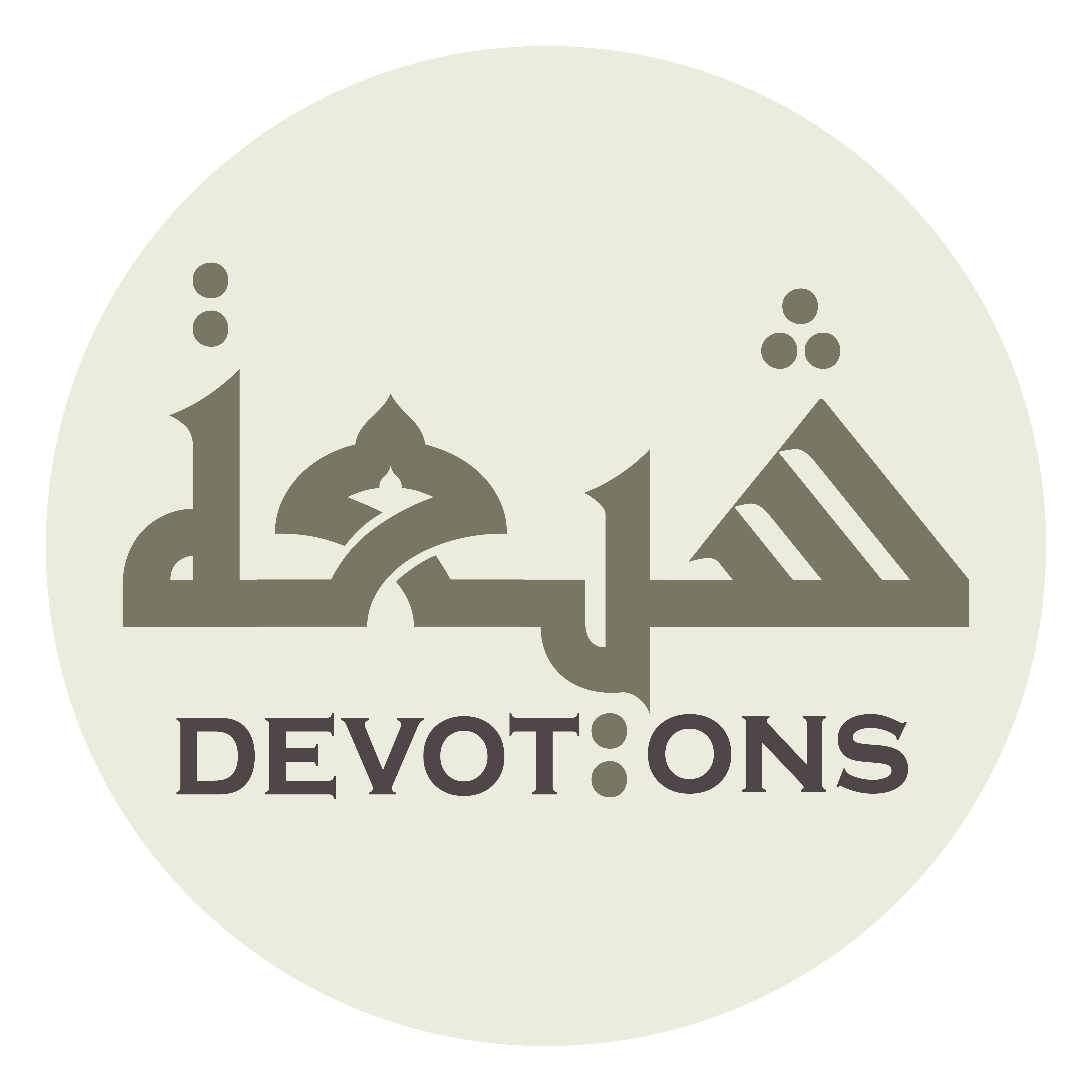 فَإِنْ عَفَوْتَ يَا رَبِّ فَطَالَمَا عَفَوْتَ عَنِ الْمُذْنِبِينَ قَبْلِيْ

fa-in `afawta yā rabbi faṭālamā `afawta `anil mudhnibīna qablī

If You forgive me, O Lord, then You have occasionally forgiven the sinners like me,
Dua Abu Hamza Thumali
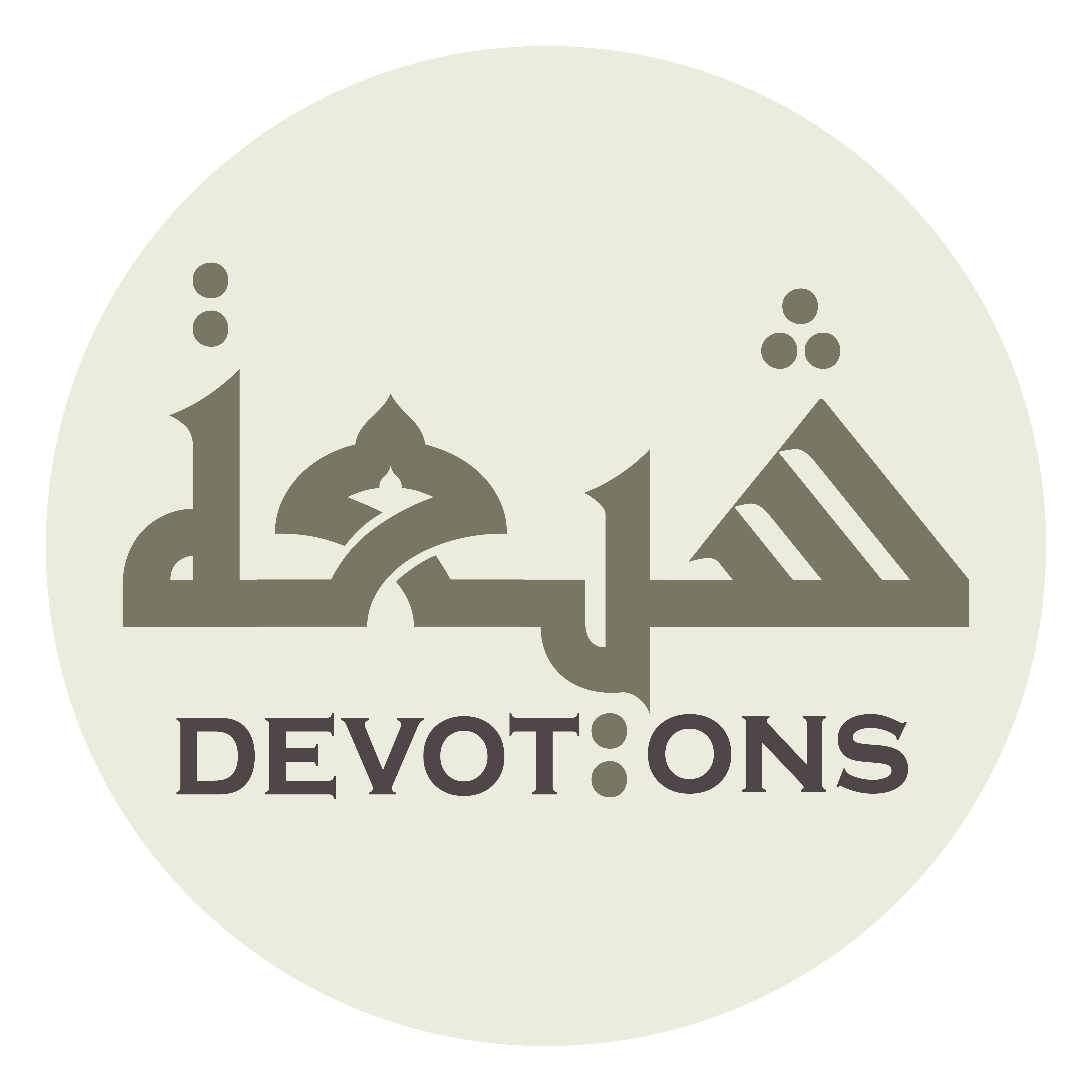 لِأَنَّ كَرَمَكَ أَىْ رَبِّ يَجِلُّ عَنْ مُكَافَاةِ الْمُقَصِّرِينَ

li-anna karamaka ā rabbi yajillu `an mukāfātil muqaṣṣirīn

because Your compassion, O my Lord, is too great to be compared to the punishment of the negligent.
Dua Abu Hamza Thumali
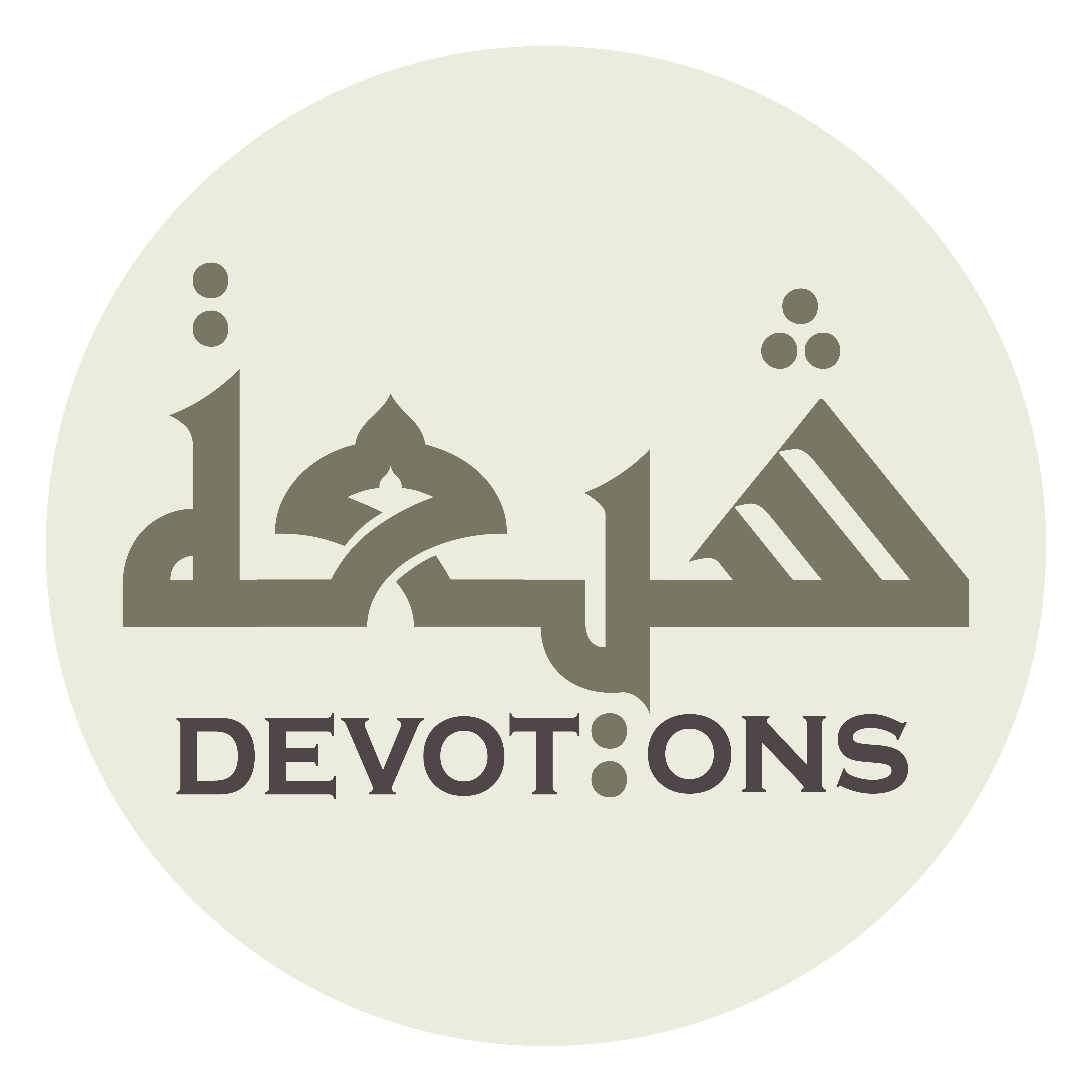 وَأَنَا عَائِذٌ بِفَضْلِكَ هَارِبٌ مِنْكَ إِلَيْكَ

wa-ana `ā-idhun bifaḍlika hāribun minka ilayk

I am now seeking refuge with Your generosity and fleeing for You to You,
Dua Abu Hamza Thumali
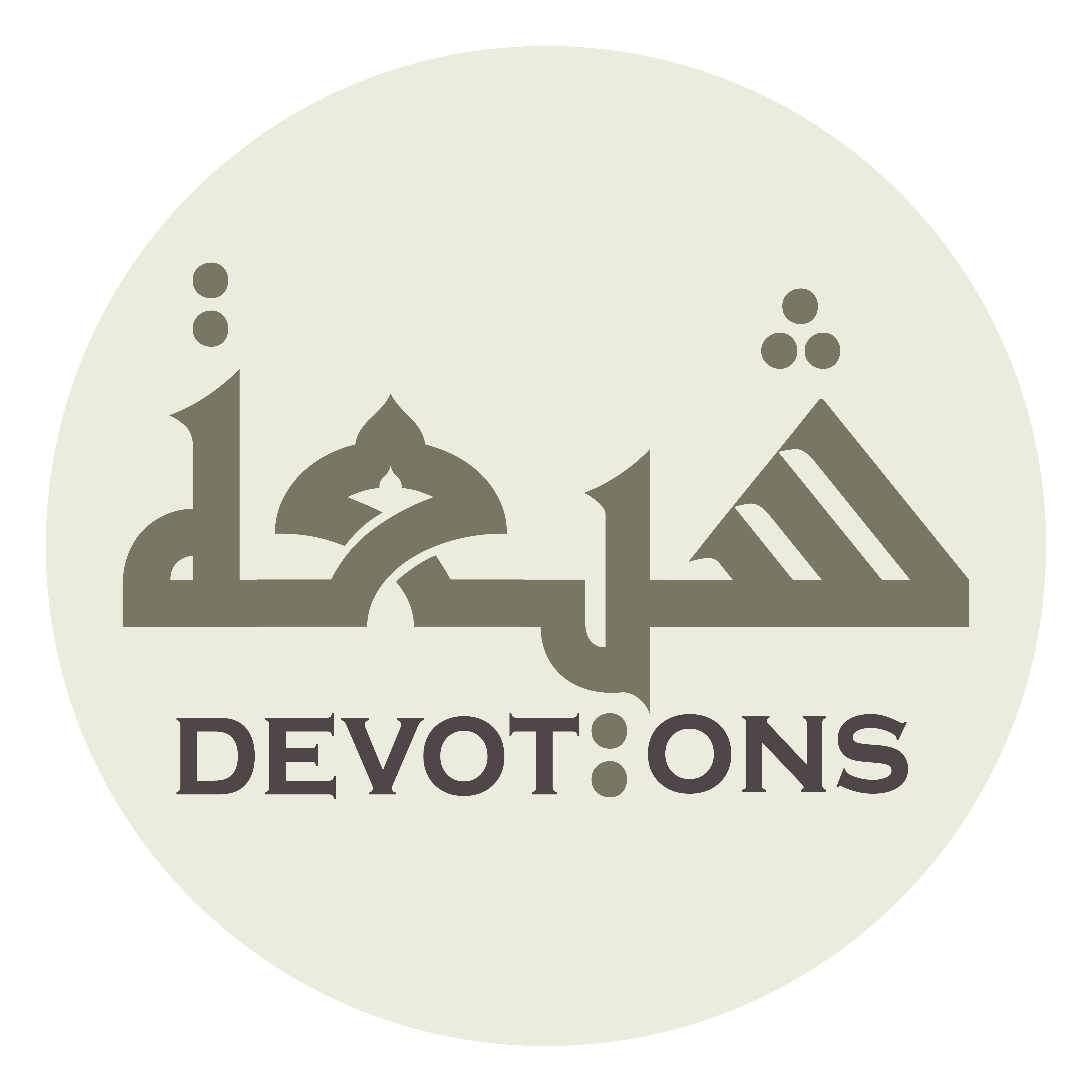 مُتَنَجِّزٌ مَا وَعَدْتَ مِنَ الصَّفْحِ عَمَّنْ أَحْسَنَ بِكَ ظَنًّا

mutanajjizun mā wa`adta minaṣ ṣafḥi `amman aḥsana bika ẓannā

hoping for the promise that You have taken as regards pardoning those who have good idea about You.
Dua Abu Hamza Thumali
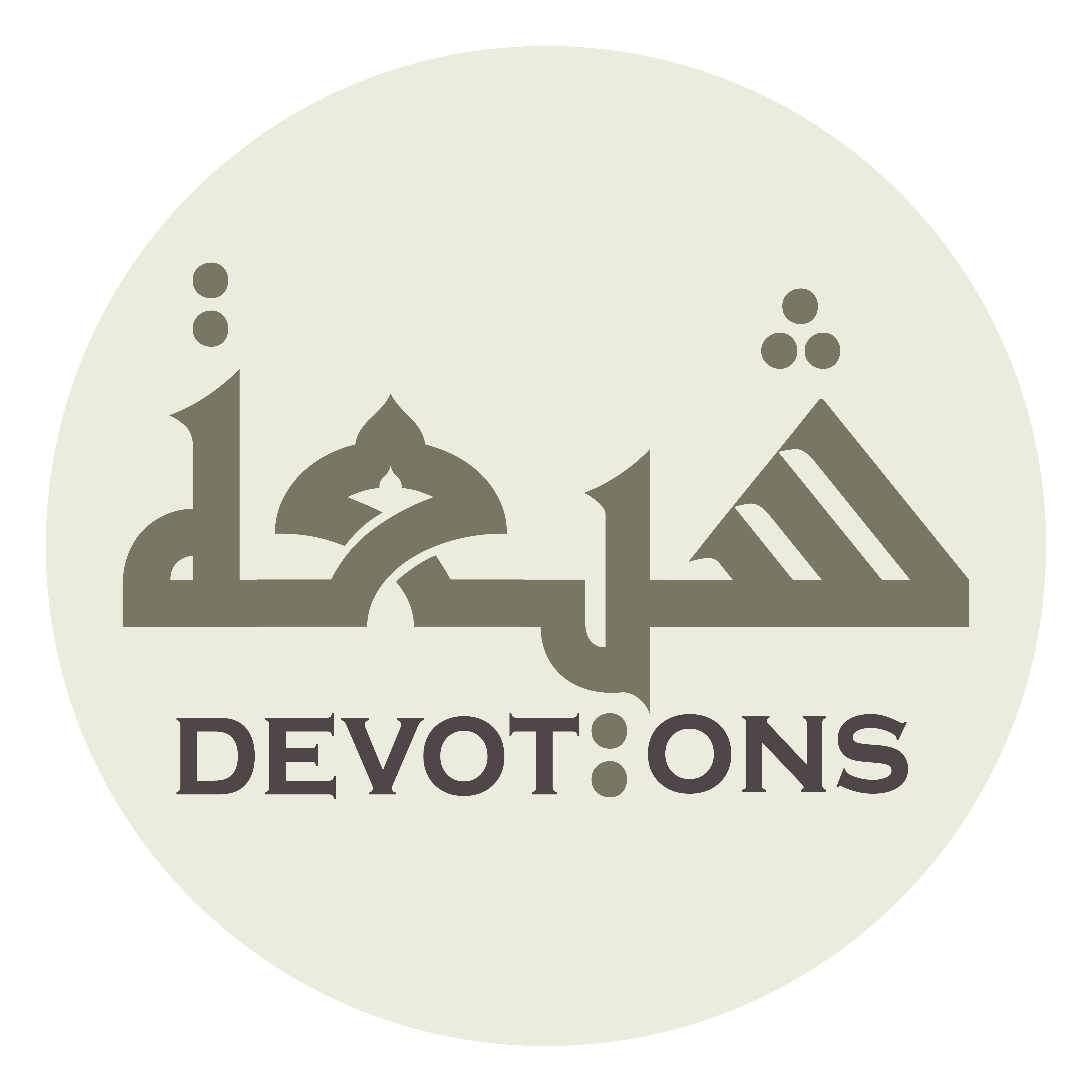 إِلٰهِيْ أَنْتَ أَوْسَعُ فَضْلًا

ilāhī anta awsa`u faḍlā

O my God, You are too expansive in favor
Dua Abu Hamza Thumali
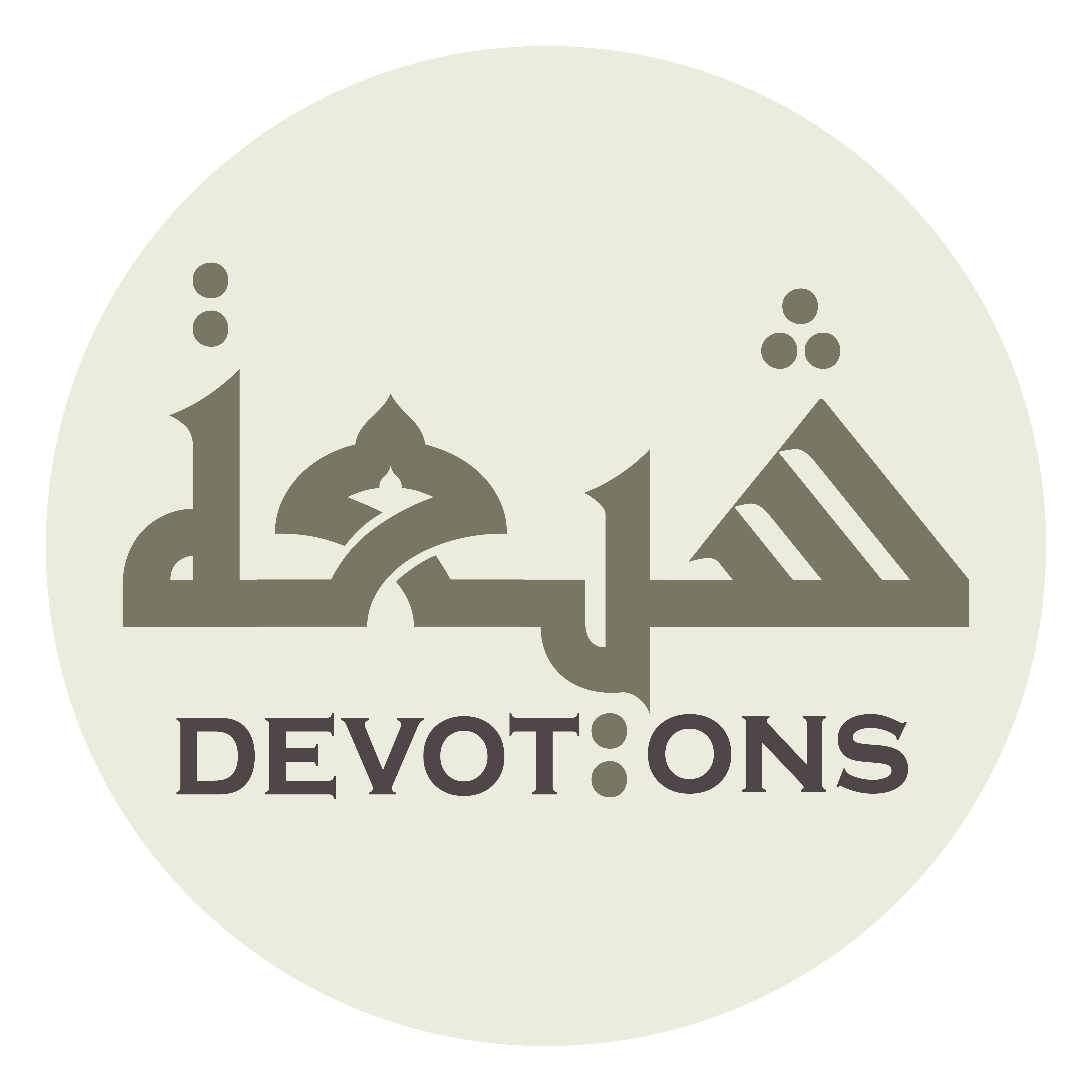 وَأَعْظَمُ حِلْمًا مِنْ أَنْ تُقَايِسَنِيْ بِعَمَلِيْ

wa-a`ẓamu ḥilman min an tuqāyisanī bi`amalī

and too great in forbearance to punish me for my deed
Dua Abu Hamza Thumali
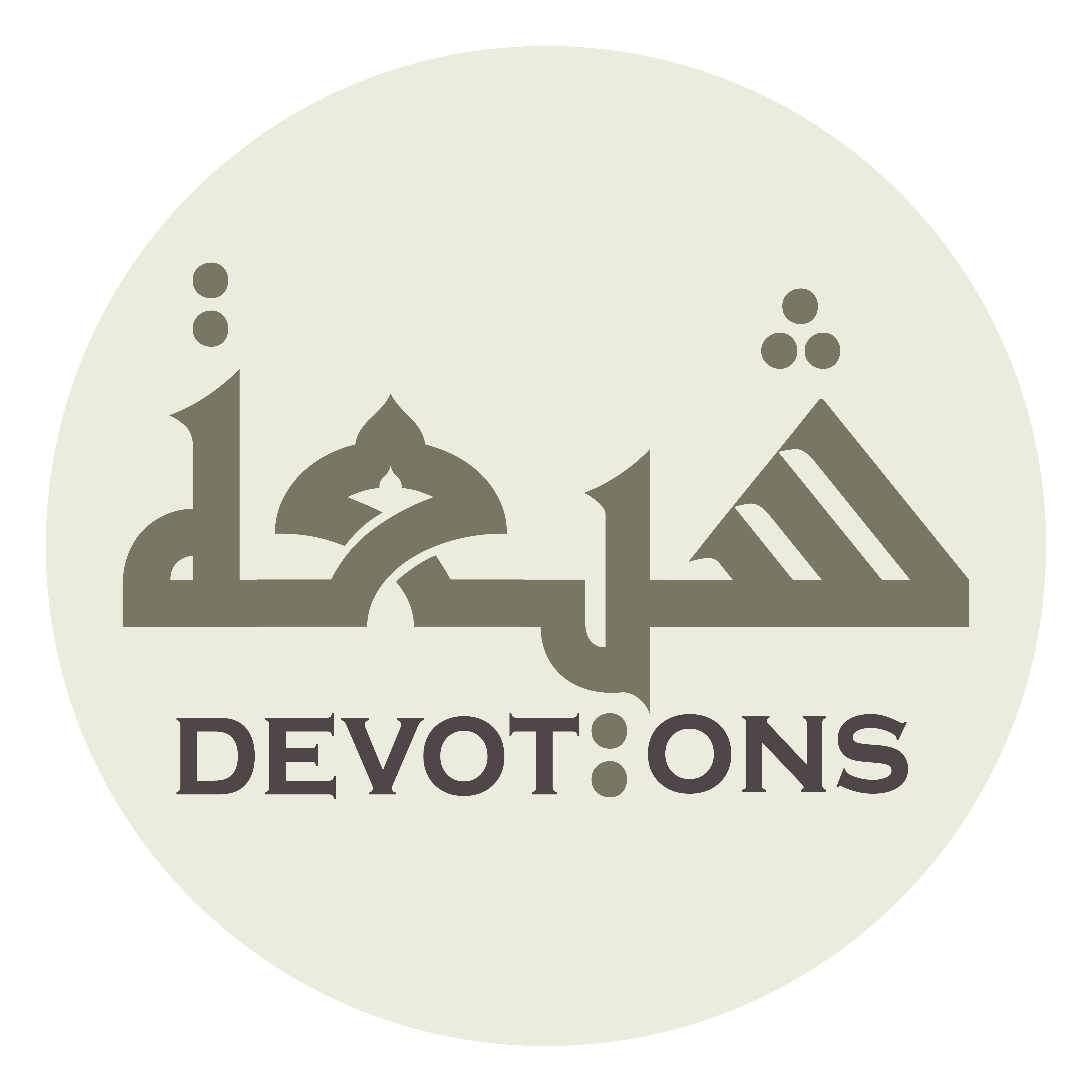 أَوْ أَنْ تَسْتَزِلَّنِيْ بِخَطِيئَتِيْ

aw an tastazillanī bikhaṭī-atī

or to chastise me for my sin.
Dua Abu Hamza Thumali
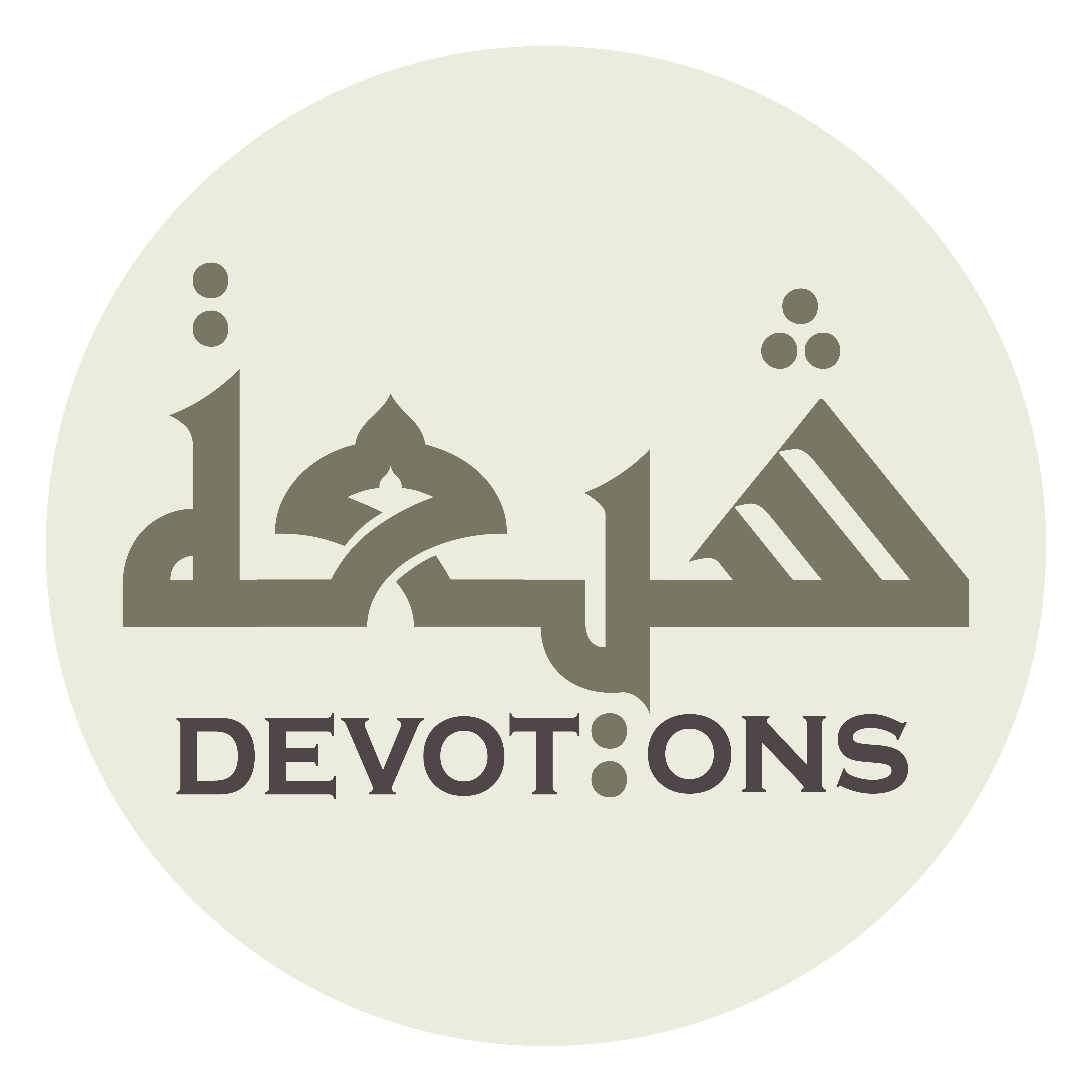 وَمَا أَنَا يَا سَيِّدِيْ وَمَا خَطَرِيْ

wamā ana yā sayyidī wamā khaṭarī

What am I? O Master! What is my weight?
Dua Abu Hamza Thumali
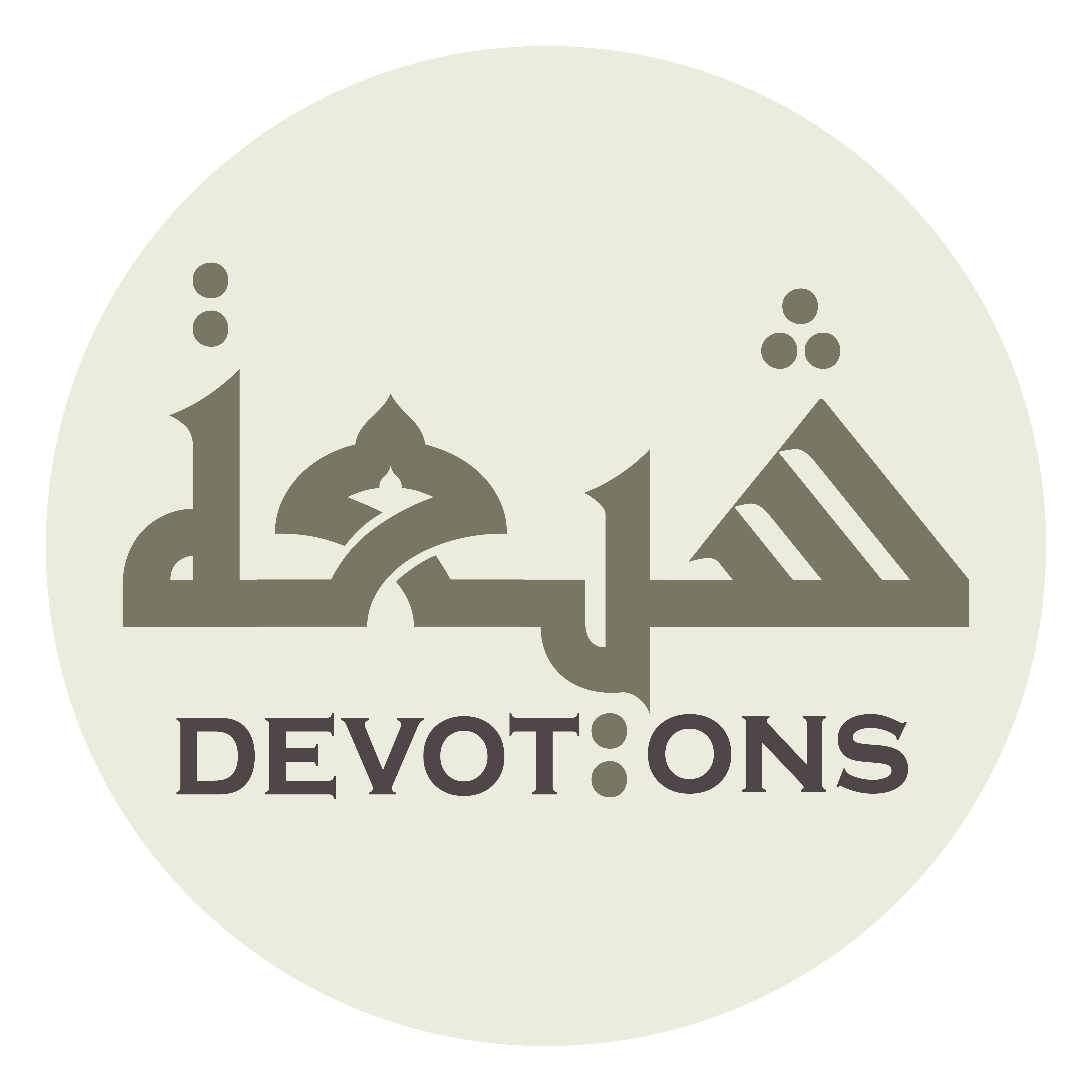 هَبْنِيْ بِفَضْلِكَ سَيِّدِيْ

habnī bifaḍlika sayyidī

Excuse me out of Your favor, O my Master,
Dua Abu Hamza Thumali
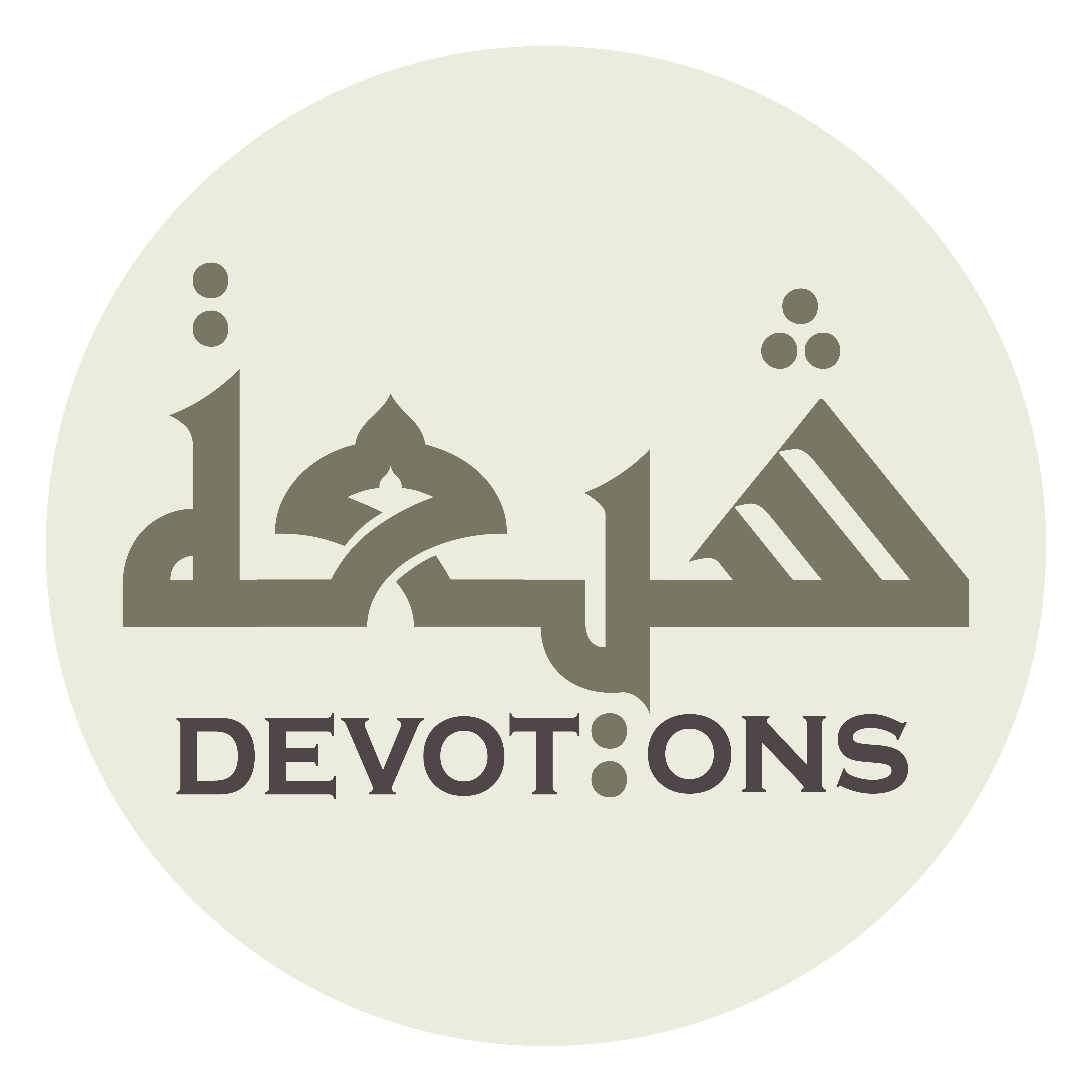 وَتَصَدَّقْ عَلَيَّ بِعَفْوِكَ

wataṣaddaq `alayya bi`afwik

act to me charitably our of Your pardon,
Dua Abu Hamza Thumali
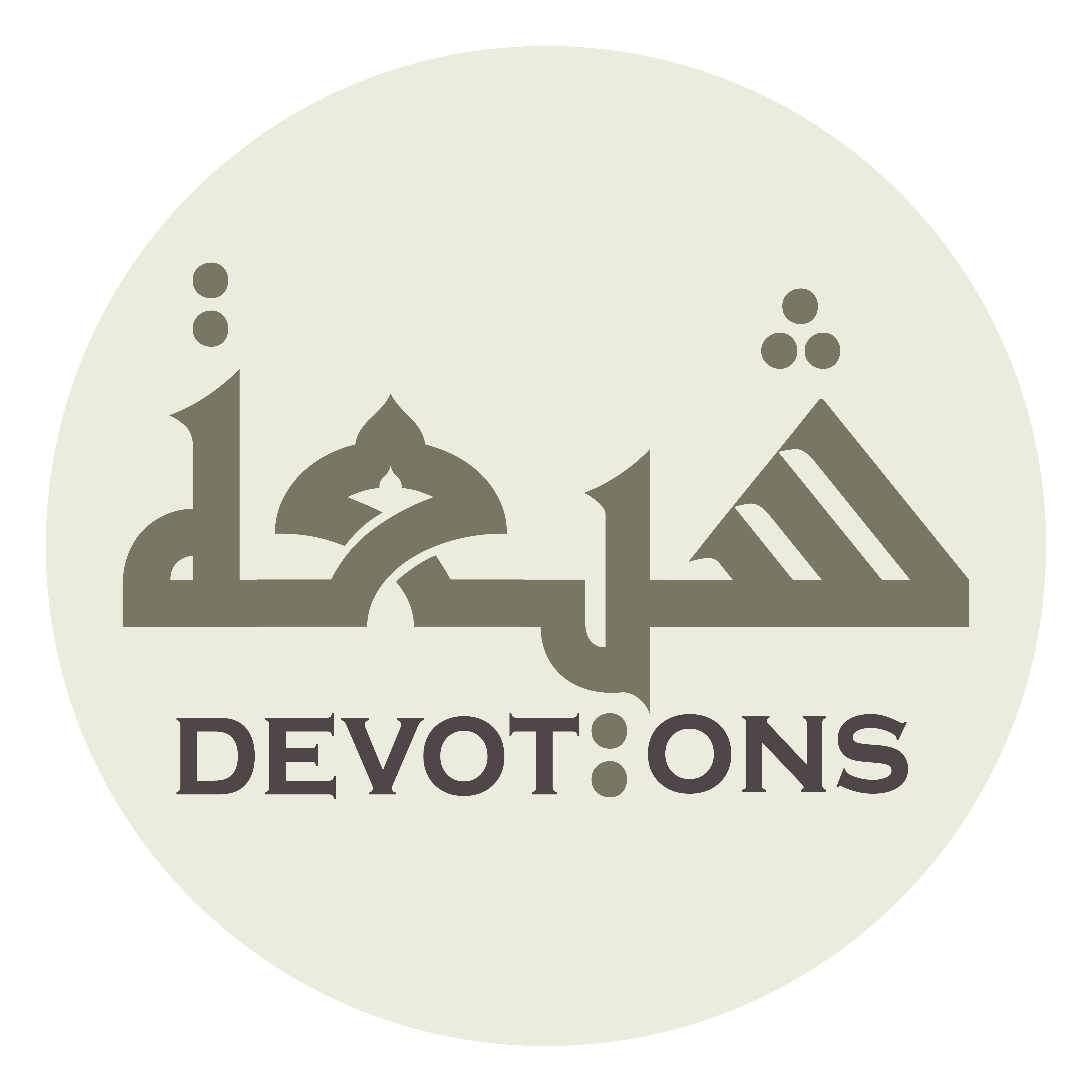 وَجَلِّلْنِيْ بِسِتْرِكَ

wajallinī bisitrik

cover me with Your covering,
Dua Abu Hamza Thumali
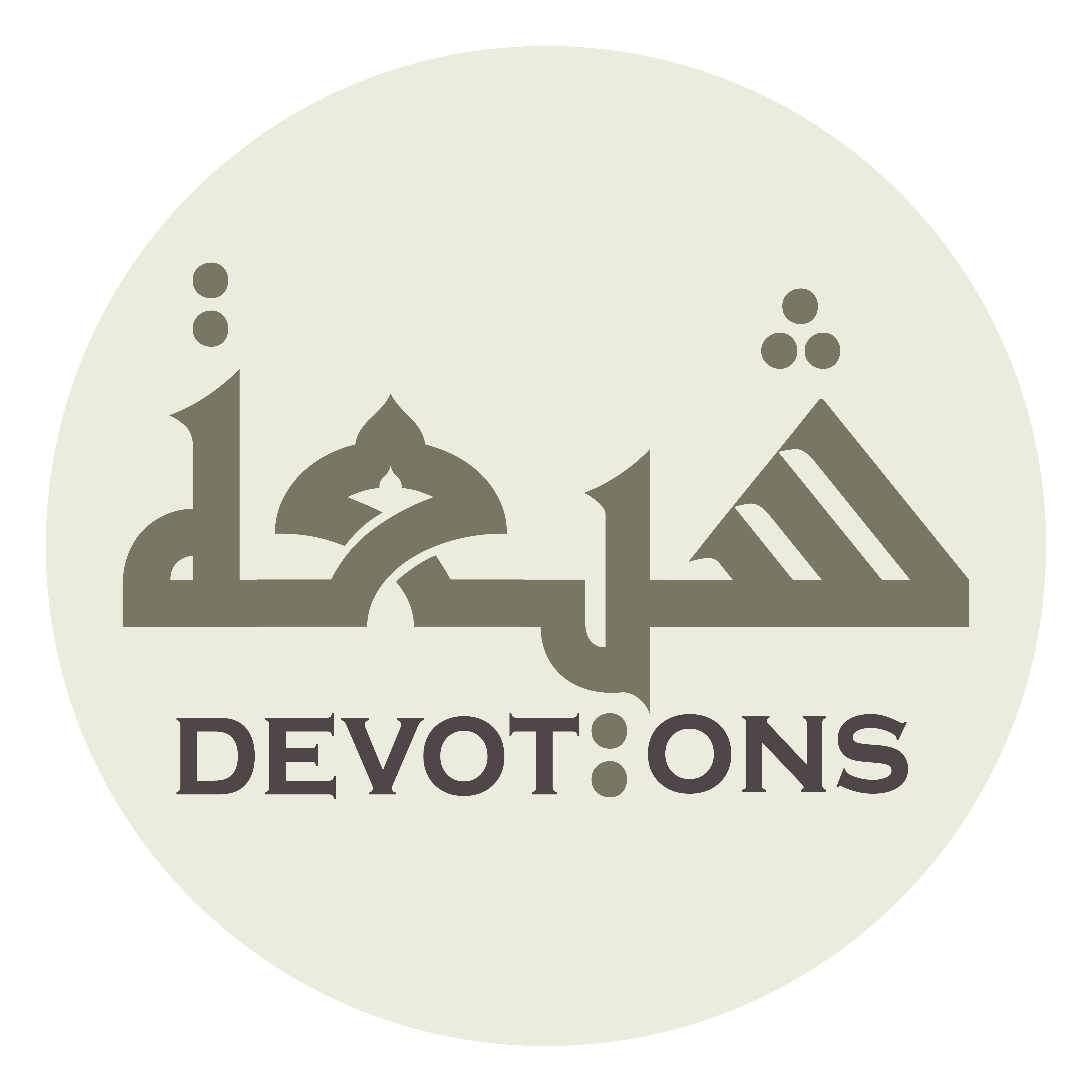 وَاعْفُ عَنْ تَوْبِيخِيْ بِكَرَمِ وَجْهِكَ

wa`fu `an tawbīkhī bikarami wajhik

and let off chiding me out of the liberality of Your Face.
Dua Abu Hamza Thumali
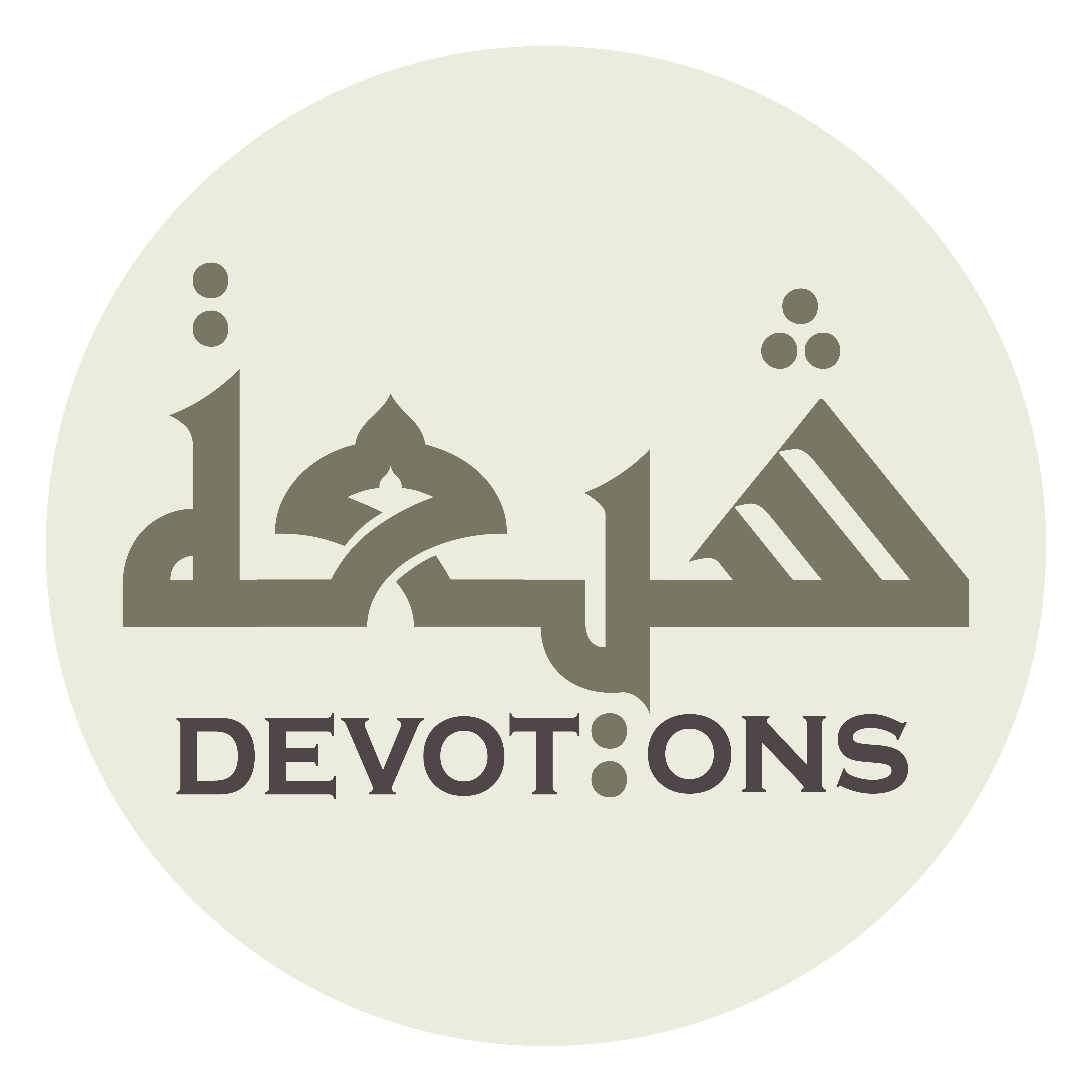 سَيِّدِيْ أَنَا الصَّغِيرُ الَّذِيْ رَبَّيْتَهُ

sayyidī anaṣ ṣaghīrul ladhī rabbaytah

O my Master! I am the little that You have brought up,
Dua Abu Hamza Thumali
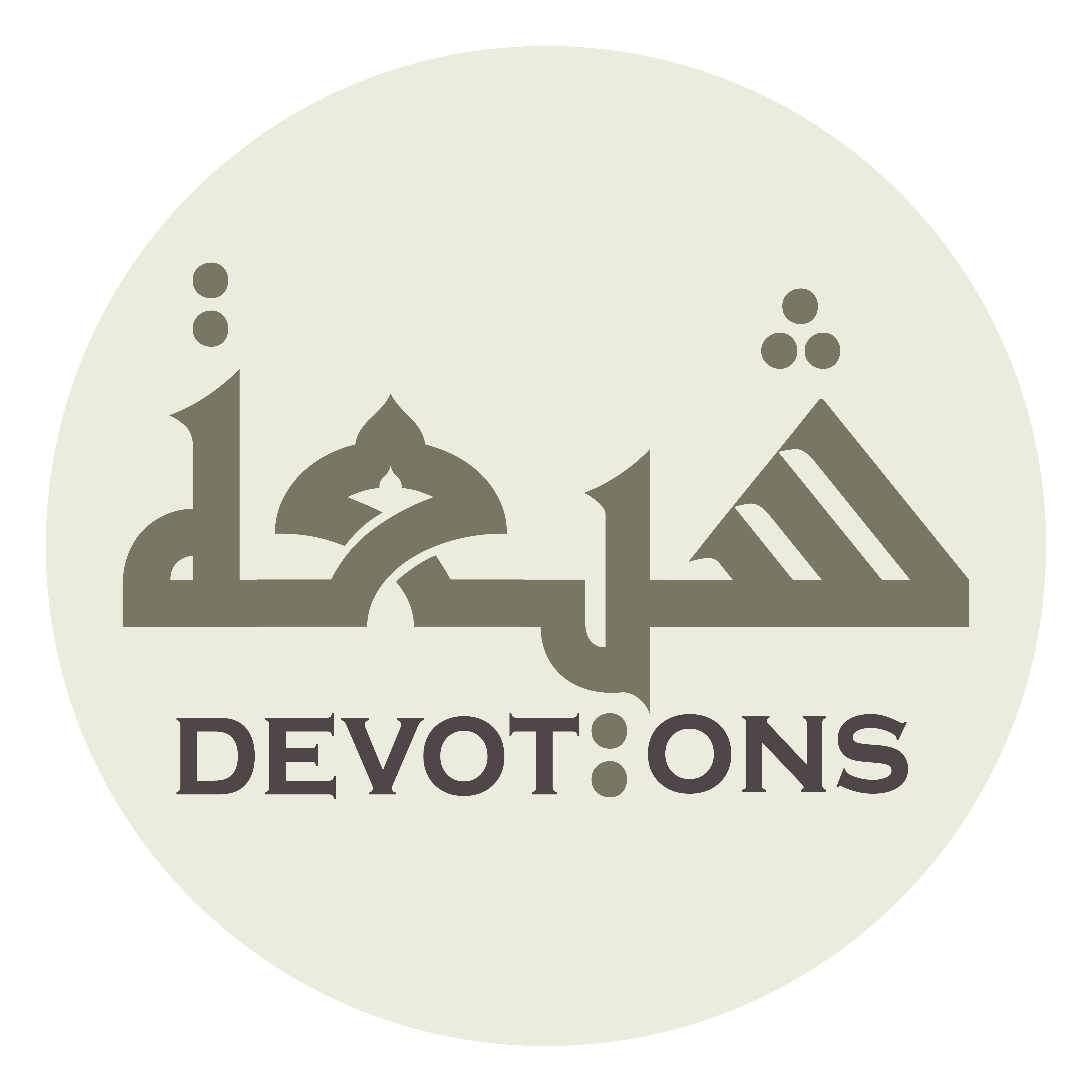 وَأَنَا الْجَاهِلُ الَّذِيْ عَلَّمْتَهُ

wa-anal jāhilul ladhī `allamtah

I am the ignorant that You have taught,
Dua Abu Hamza Thumali
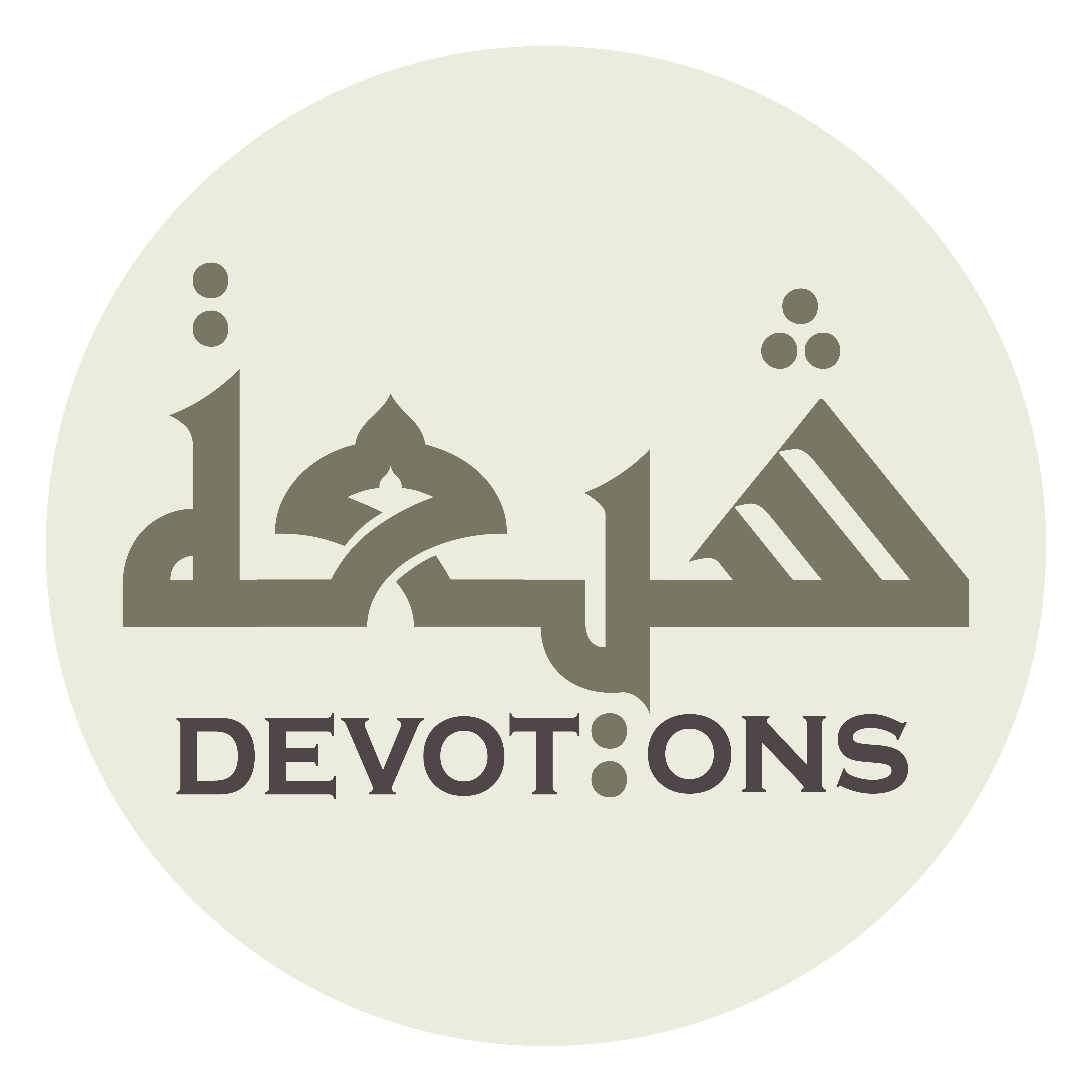 وَأَنَا الضَّالُّ الَّذِيْ هَدَيْتَهُ

wa-anaḍ ḍāllul ladhī hadaytah

I am the straying that You have guided,
Dua Abu Hamza Thumali
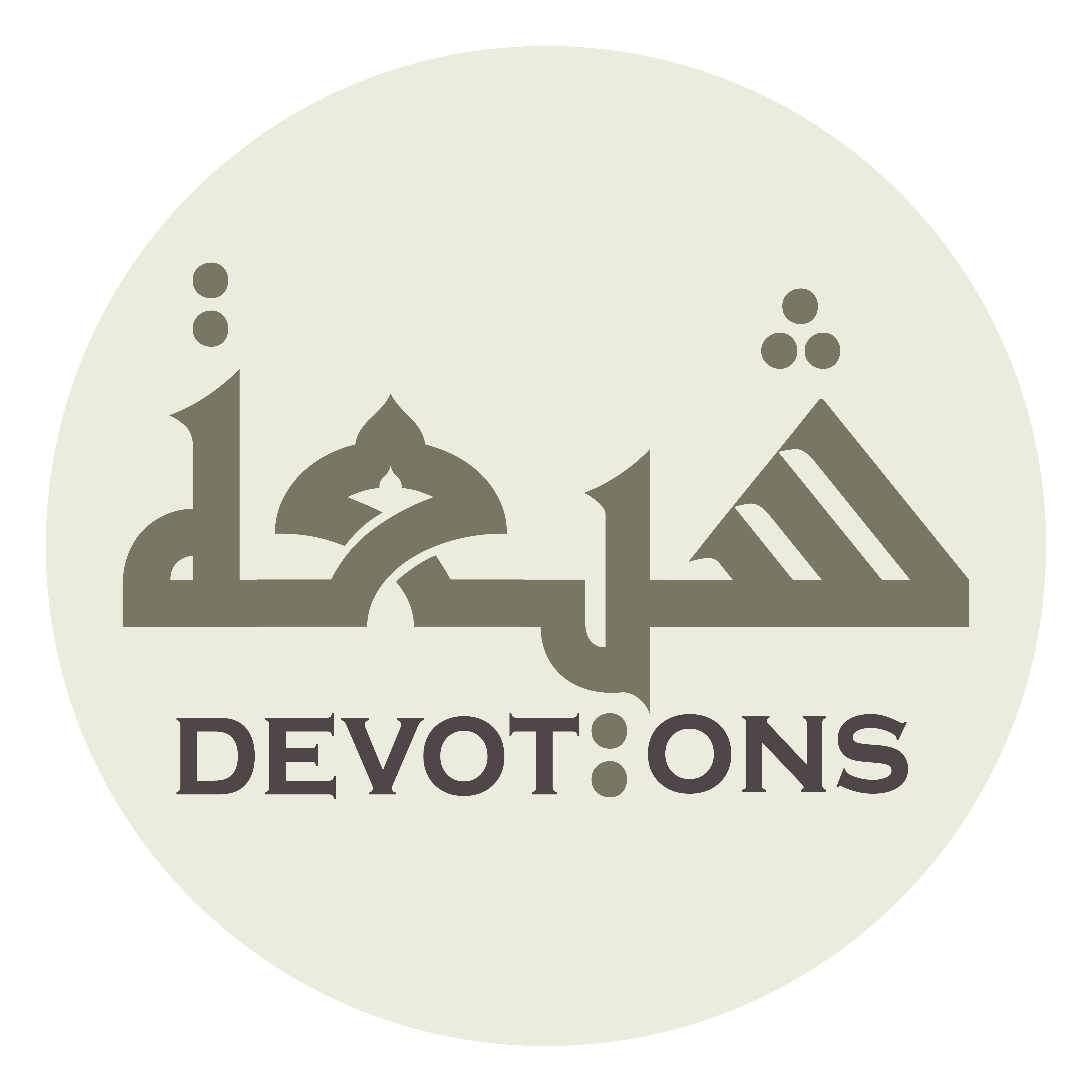 وَأَنَا الْوَضِيعُ الَّذِيْ رَفَعْتَهُ

wa-anal waḍī`ul ladhī rafa`tah

I am the humble that You have given rise,
Dua Abu Hamza Thumali
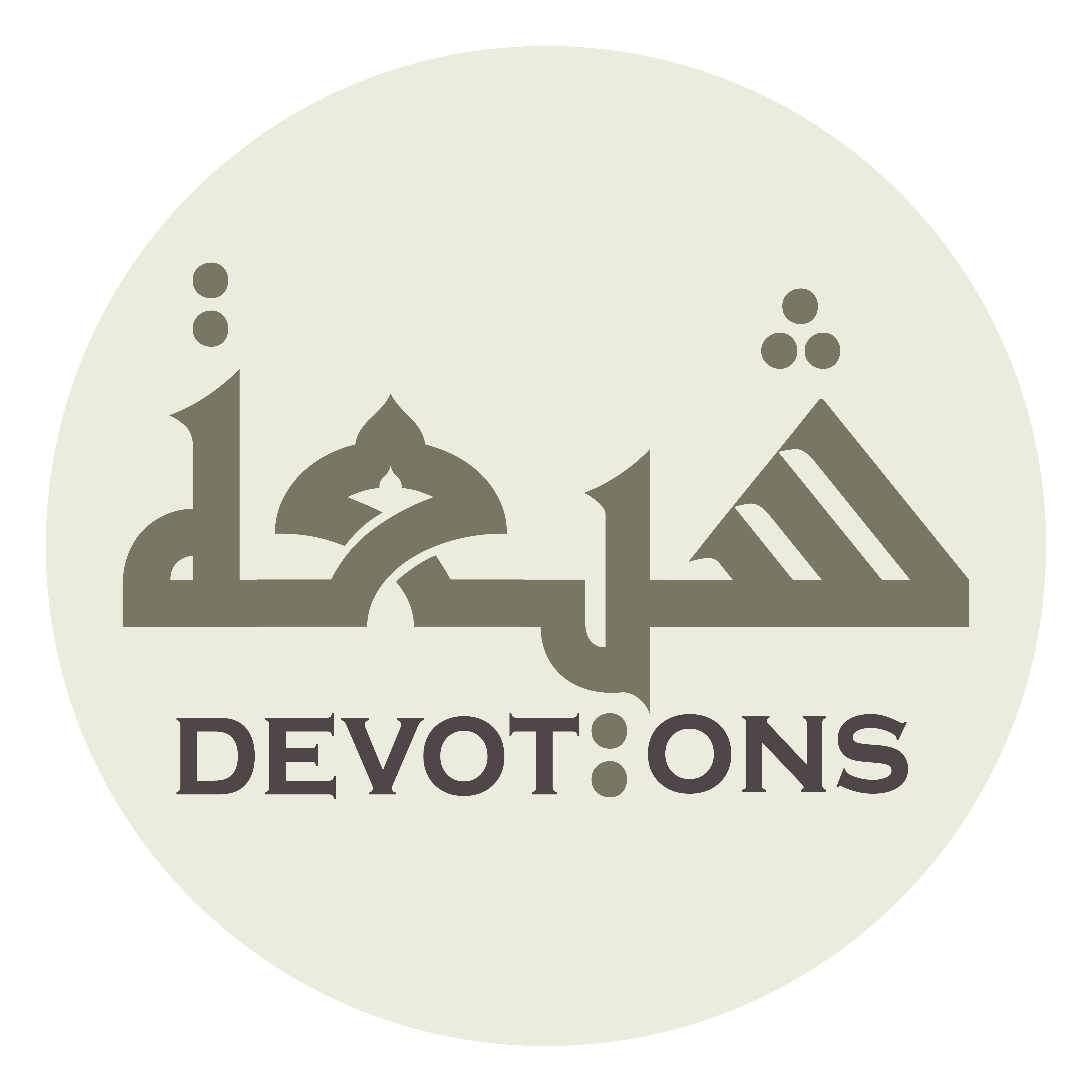 وَأَنَا الْخَائِفُ الَّذِيْ آمَنْتَهُ

wa-anal khā-iful ladhī-āmantah

I am the afraid that You have given security,
Dua Abu Hamza Thumali
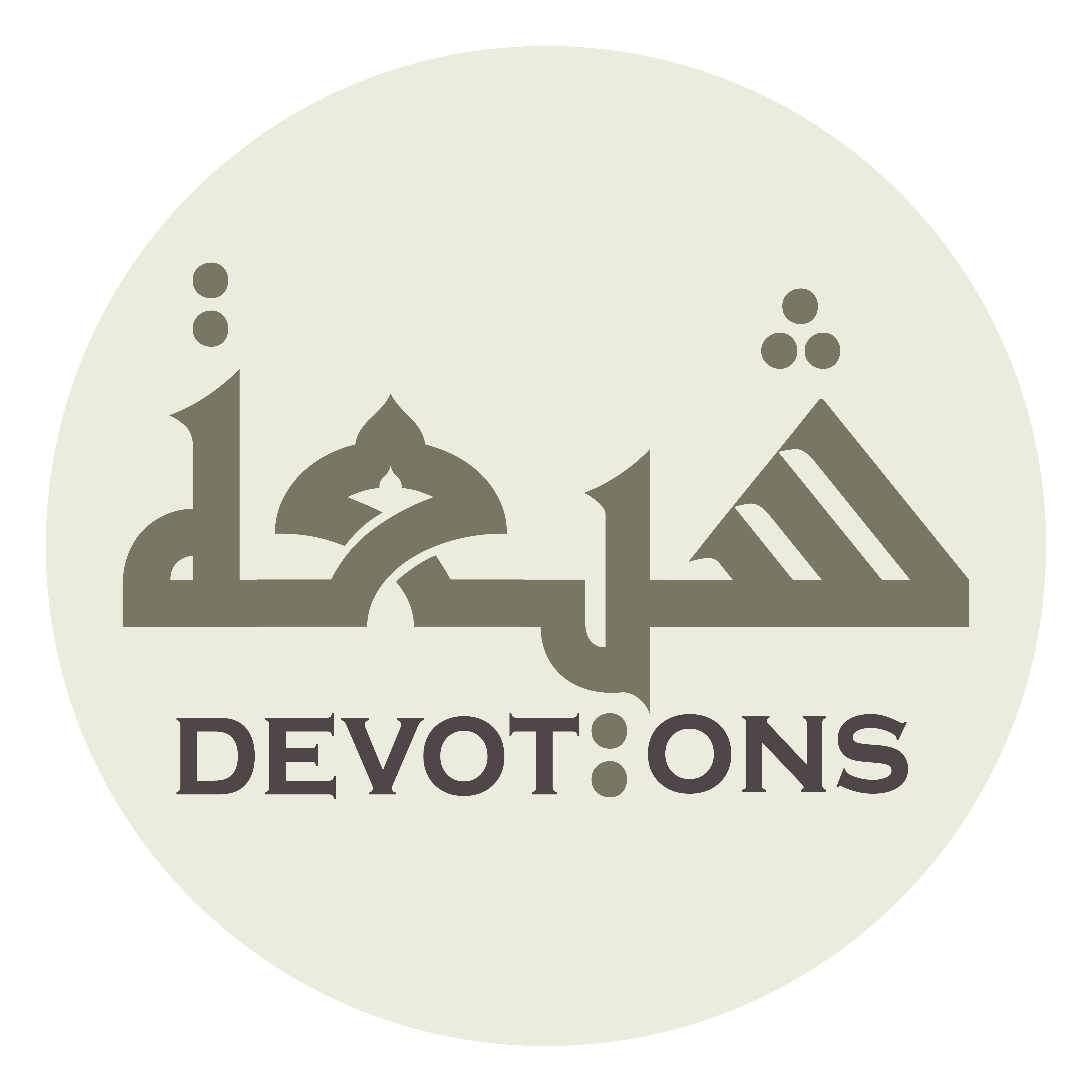 وَالْجَائِعُ الَّذِيْ أَشْبَعْتَهُ

waljā-i`ul ladhī ashba`tah

I am the hungry that You have satiated,
Dua Abu Hamza Thumali
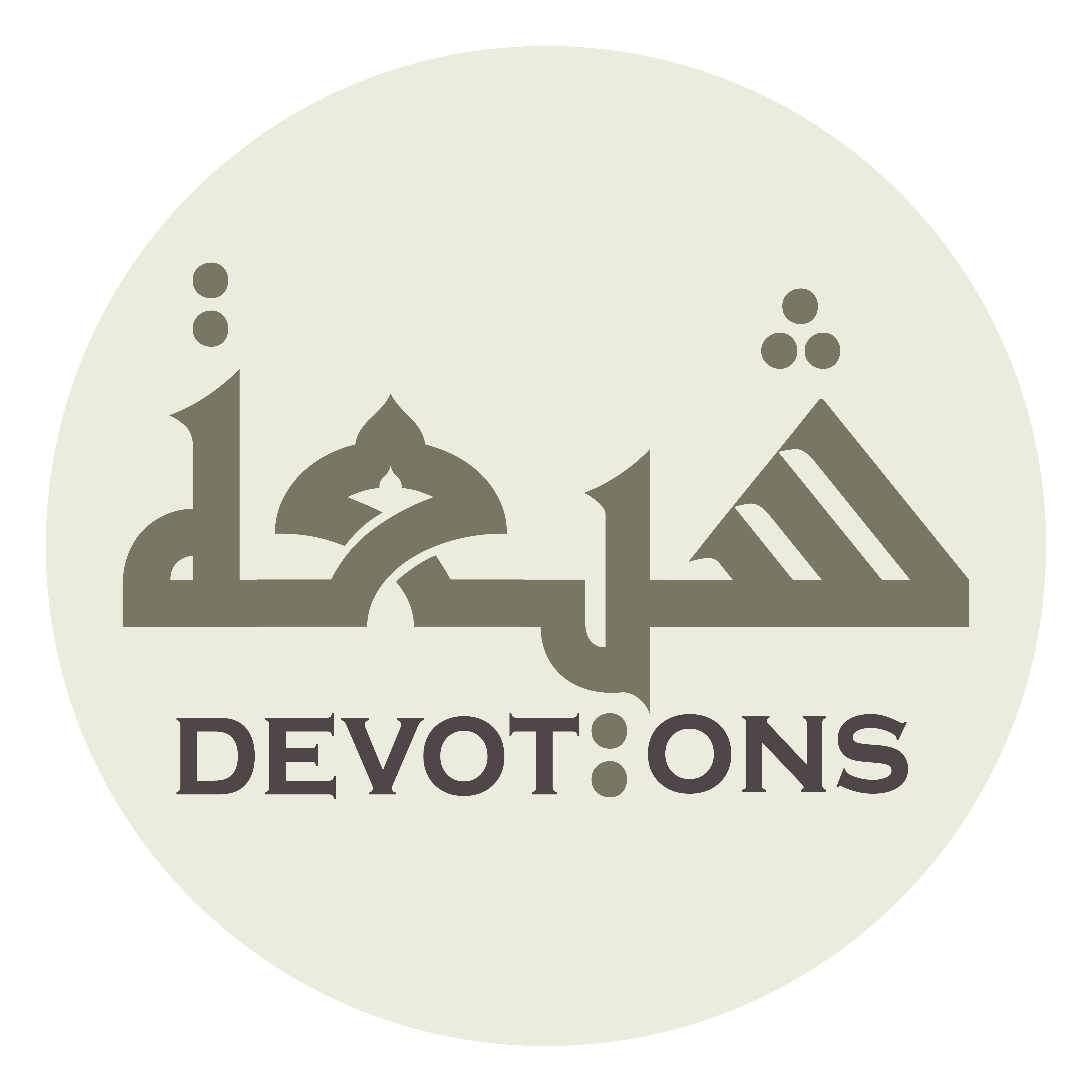 وَالْعَطْشَانُ الَّذِيْ أَرْوَيْتَهُ

wal`aṭshānul ladhī ar-waytah

I am the thirsty that You have watered,
Dua Abu Hamza Thumali
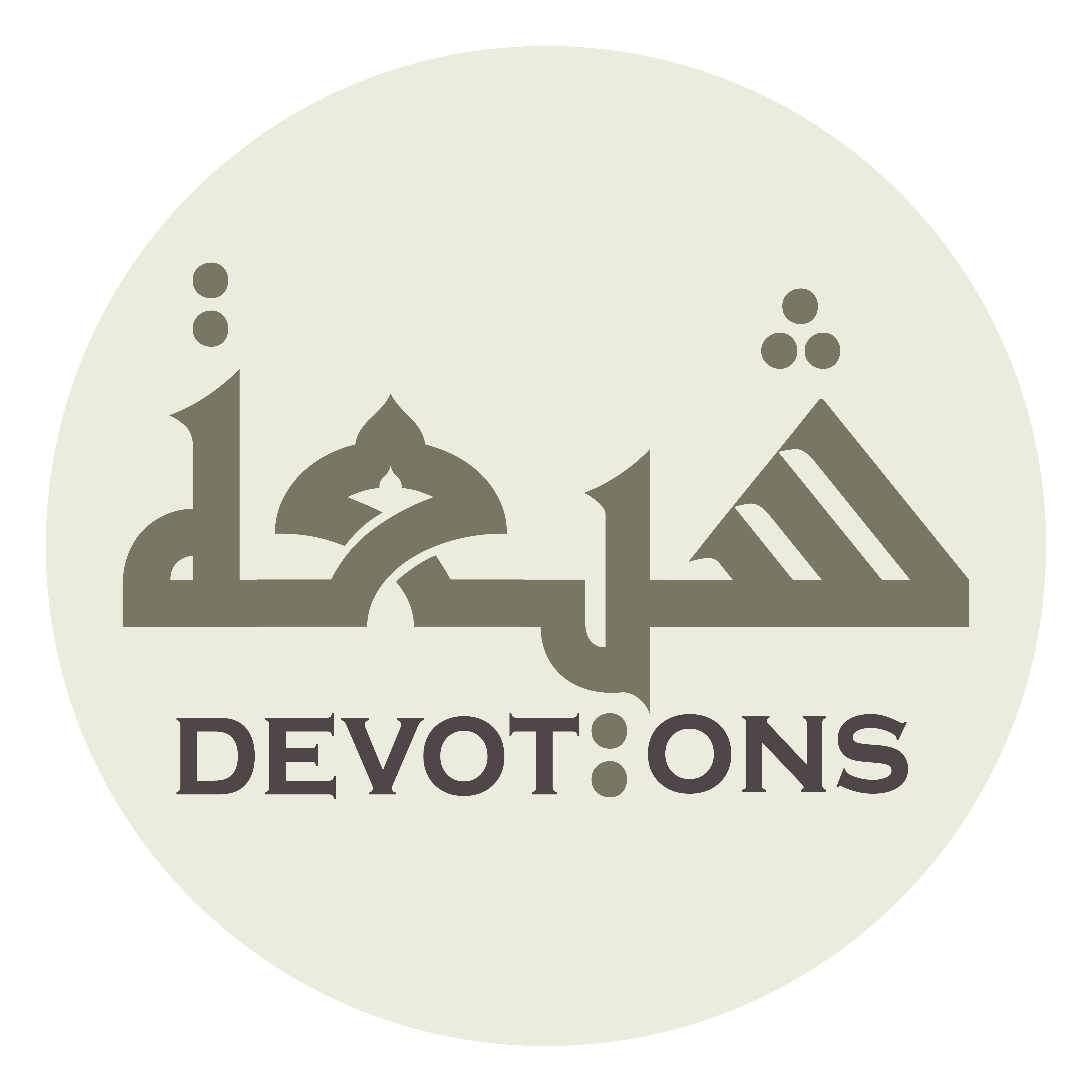 وَالْعَارِيْ الَّذِيْ كَسَوْتَهُ

wal`āril ladhī kasawtah

I am the naked that You have dressed,
Dua Abu Hamza Thumali
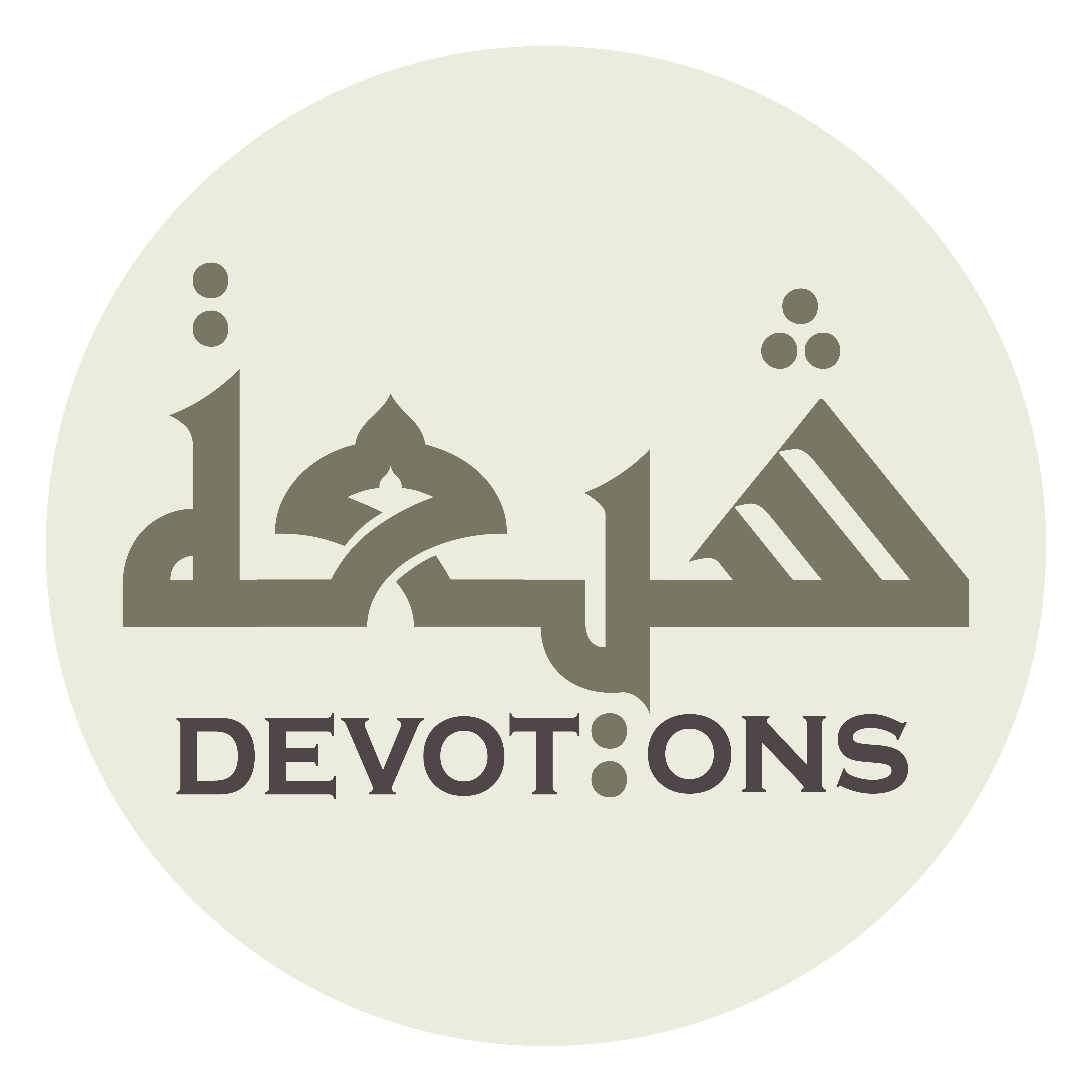 وَالْفَقِيرُ الَّذِيْ أَغْنَيْتَهُ

walfaqīrul ladhī aghnaytah

I am the poor that You have given affluence,
Dua Abu Hamza Thumali
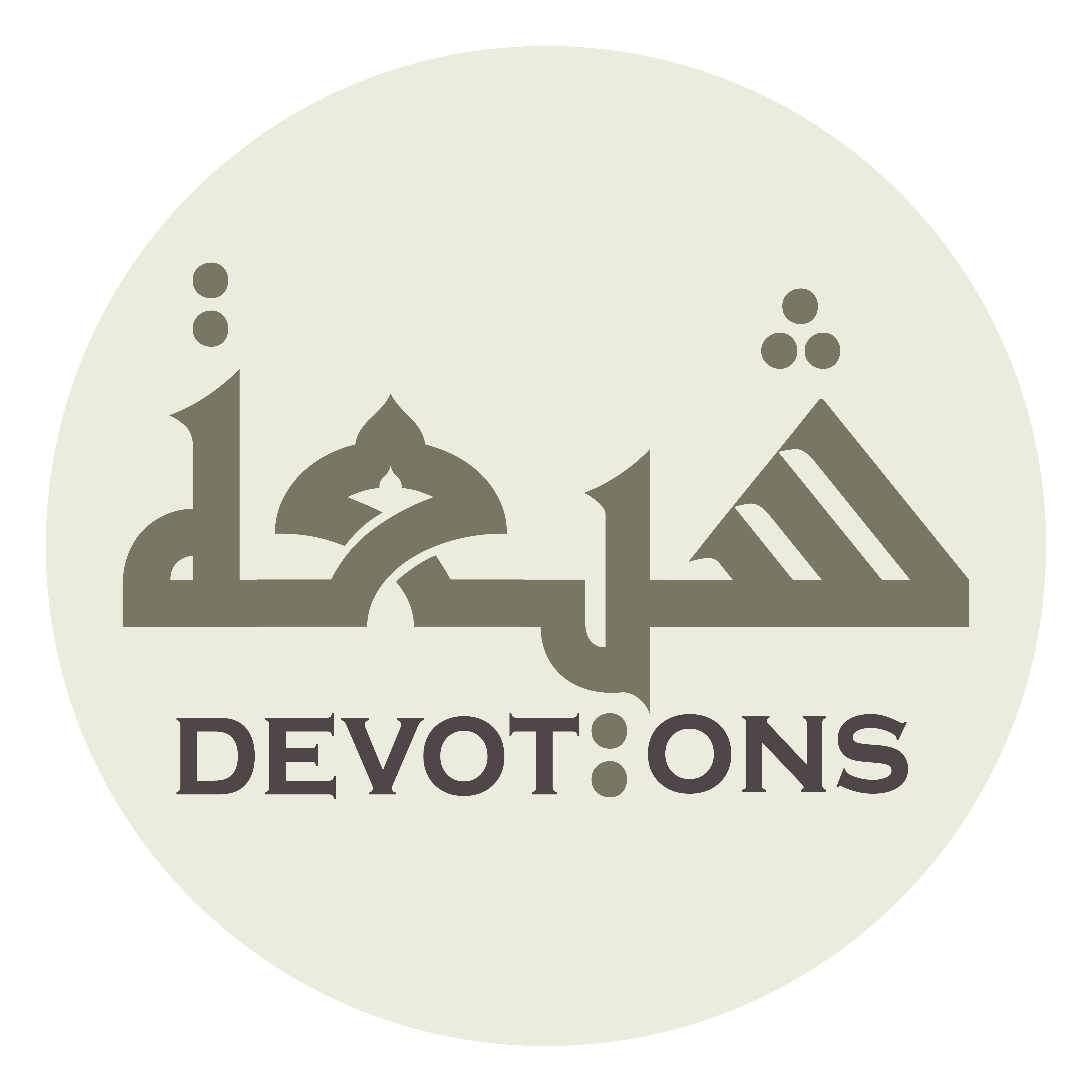 وَالضَّعِيفُ الَّذِيْ قَوَّيْتَهُ

waḍ ḍa`īful ladhī qawwaytah

I am the weak that You have strengthened,
Dua Abu Hamza Thumali
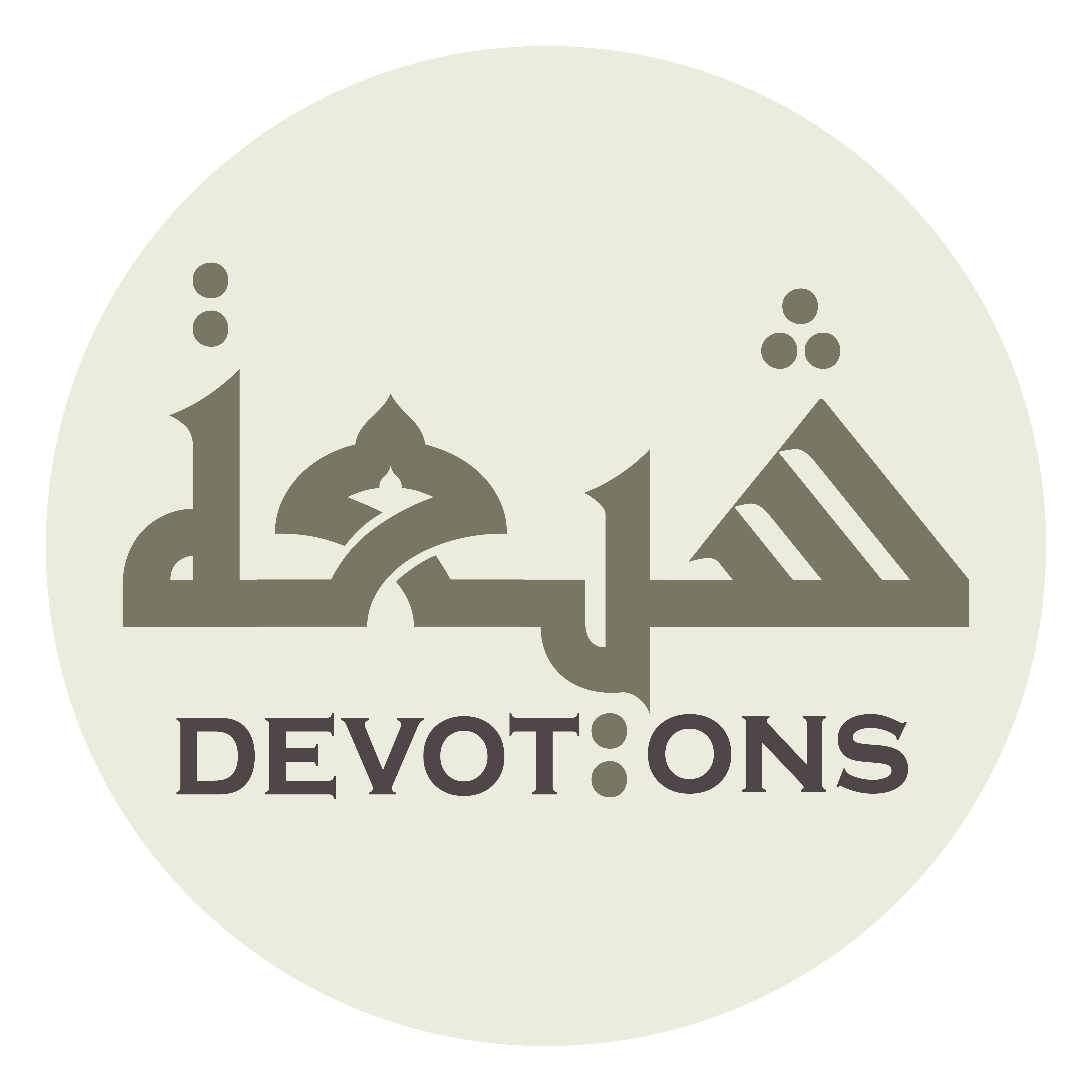 وَالذَّلِيلُ الَّذِيْ أَعْزَزْتَهُ

wadh dhalīlul ladhī a`zaztah

I am the lowly that You have given might,
Dua Abu Hamza Thumali
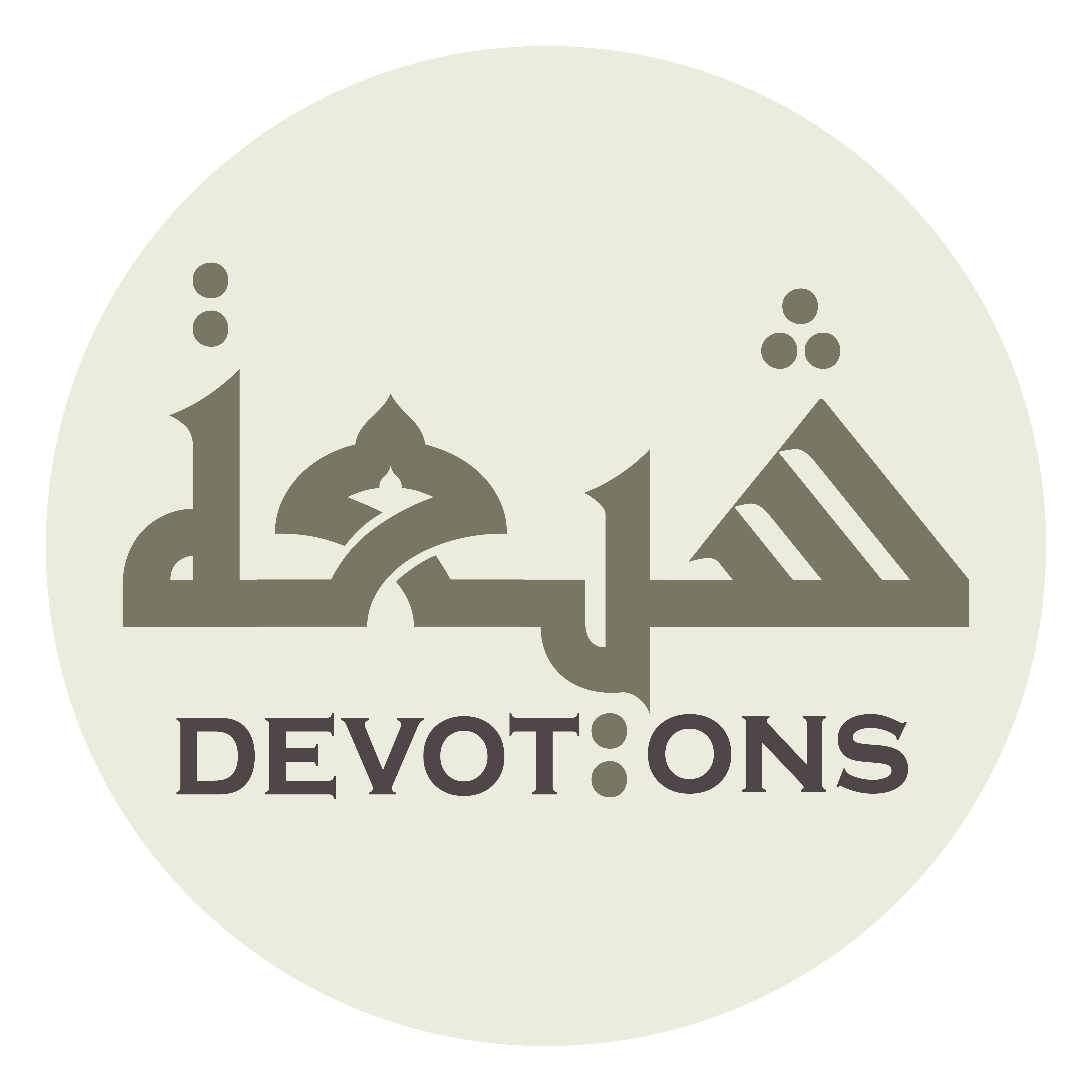 وَالسَّقِيمُ الَّذِيْ شَفَيْتَهُ

was saqīmul ladhī shafaytah

I am the ill that You have cured,
Dua Abu Hamza Thumali
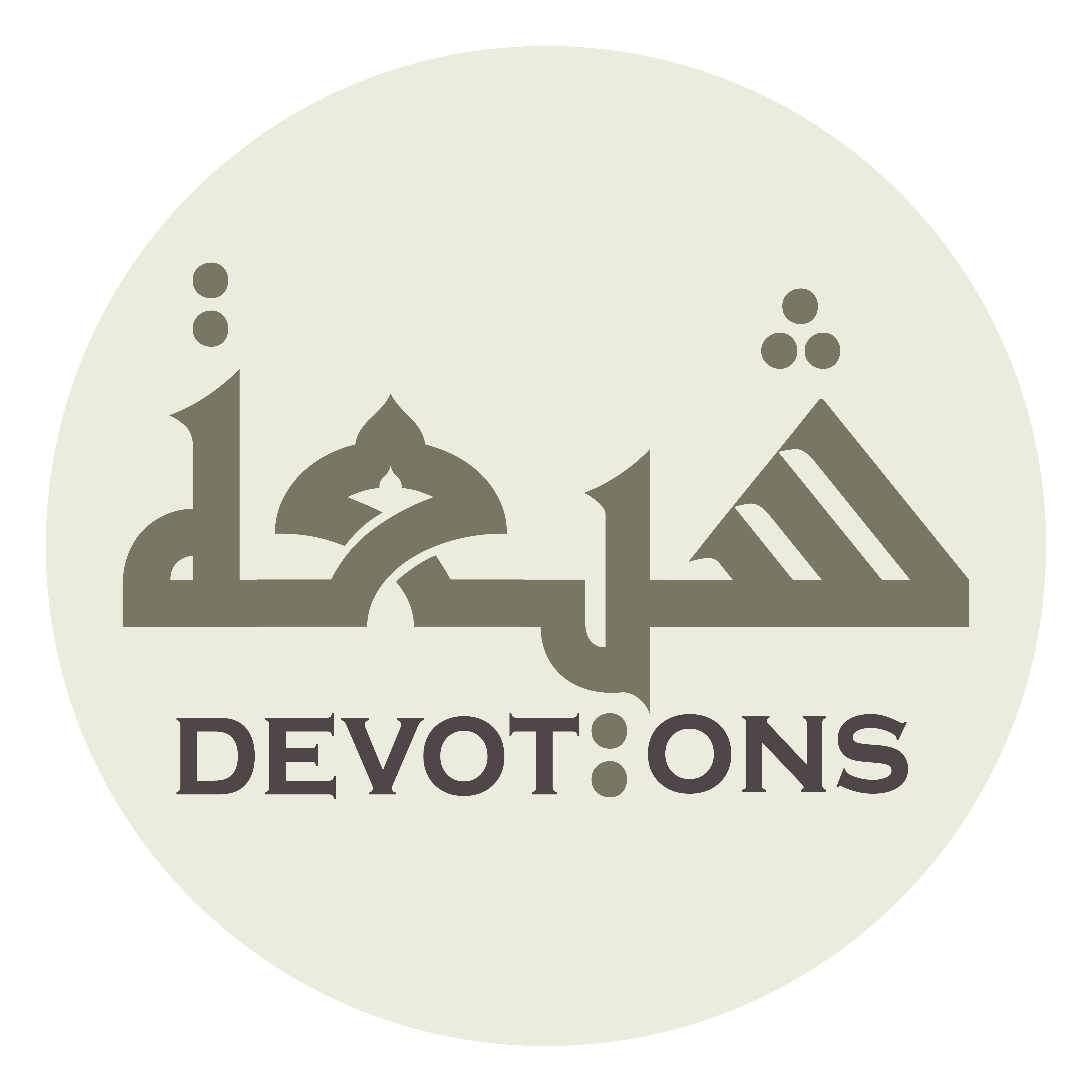 وَالسَّائِلُ الَّذِيْ أَعْطَيْتَهُ

was sā-ilul ladhī a`ṭaytah

I am the beggar that You have donated,
Dua Abu Hamza Thumali
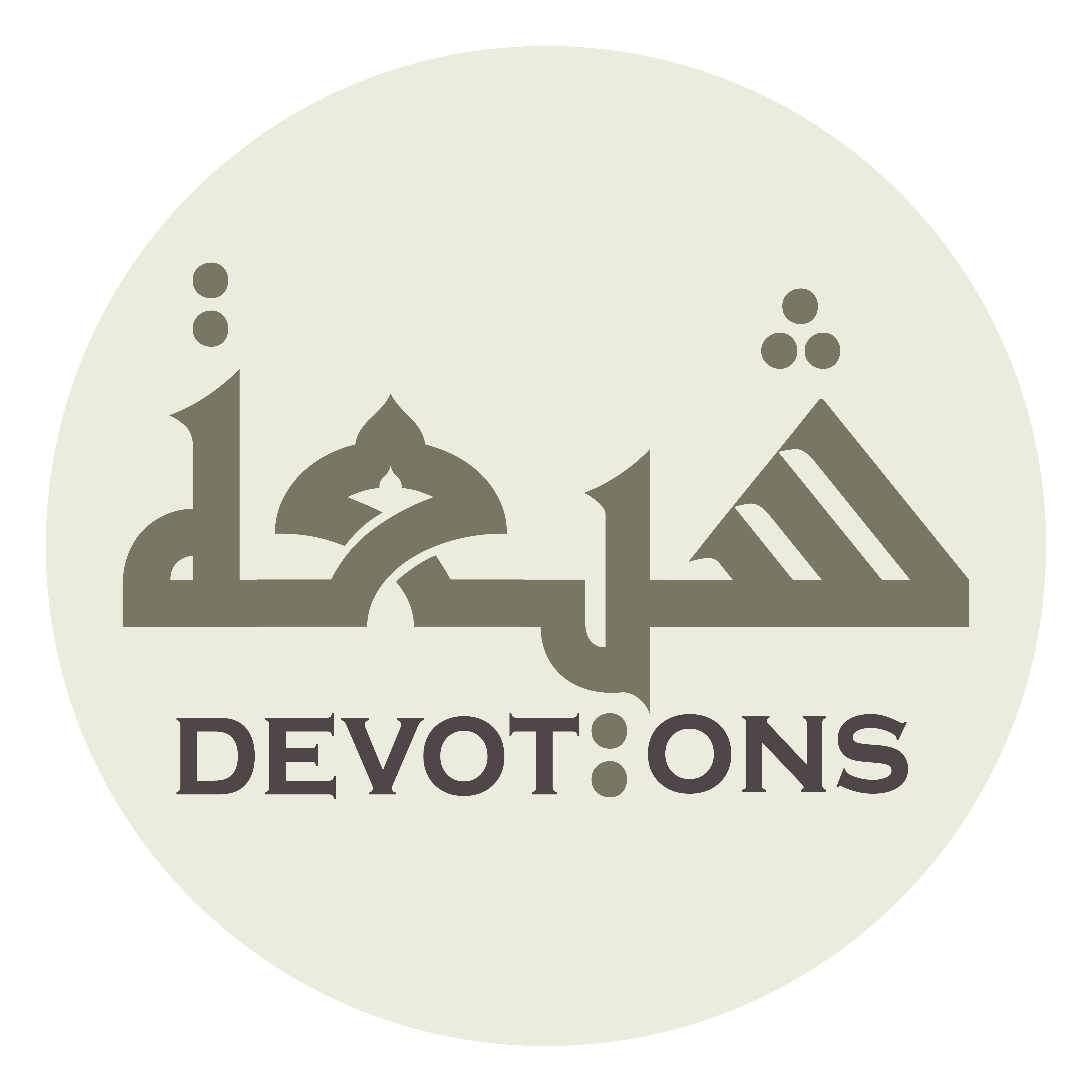 وَالْمُذْنِبُ الَّذِيْ سَتَرْتَهُ

walmudhnibul ladhī satar-tah

I am the sinner that You have covered,
Dua Abu Hamza Thumali
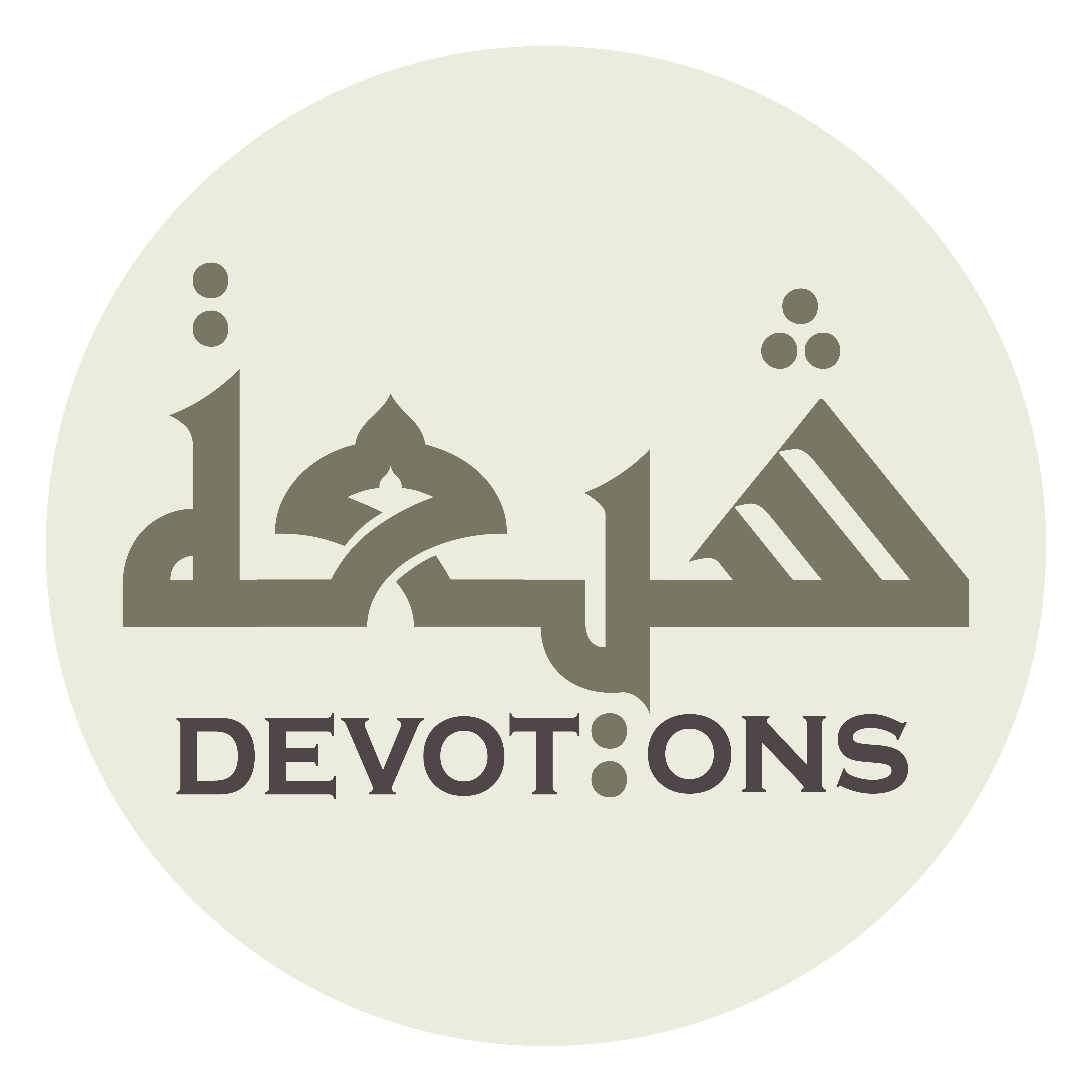 وَالْخَاطِئُ الَّذِيْ أَقَلْتَهُ

walkhāṭi-ul ladhī aqaltah

I am the guilty that You have excused,
Dua Abu Hamza Thumali
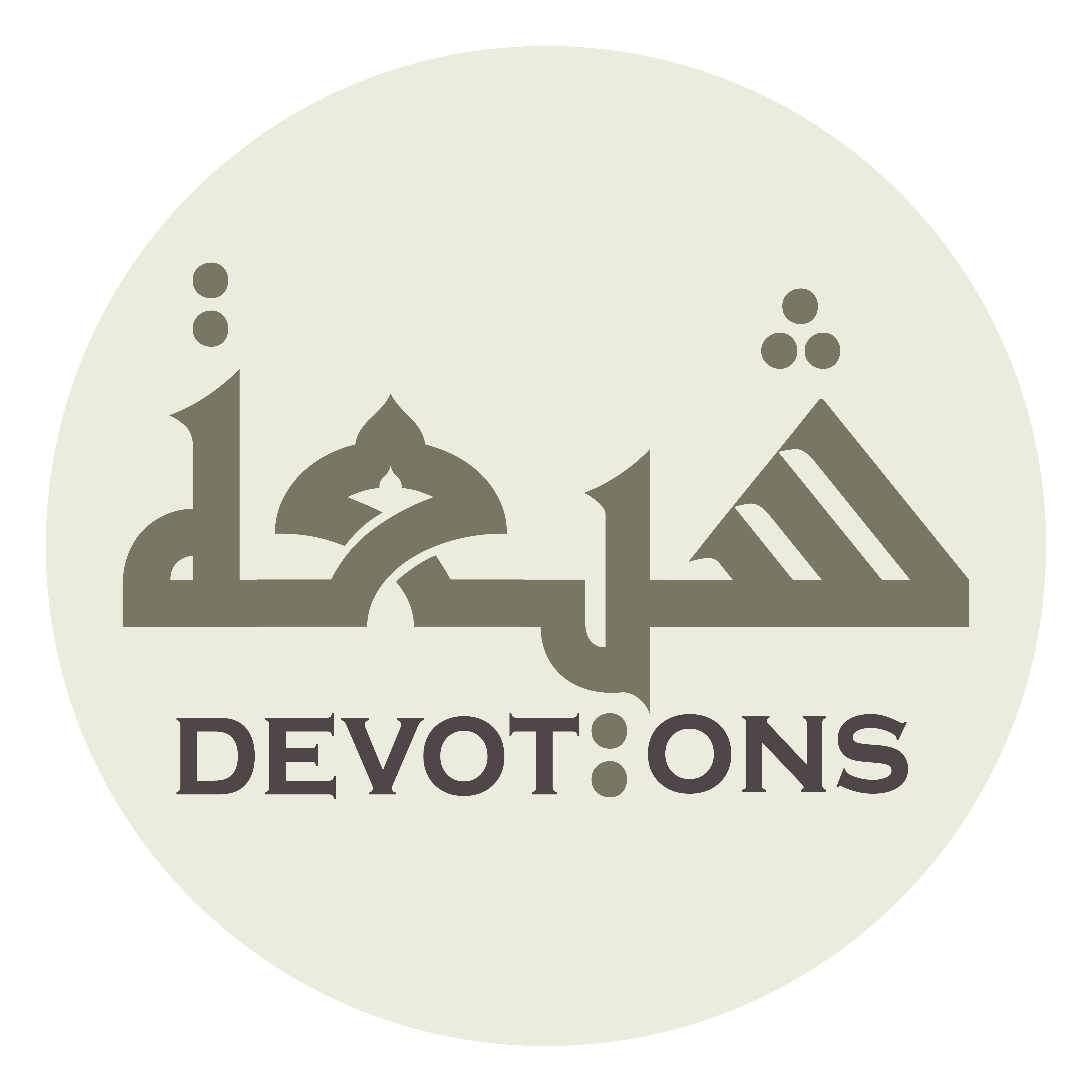 وَأَنَا الْقَلِيلُ الَّذِيْ كَثَّرْتَهُ

wa-anal qalīlul ladhī kathhar-tah

I am the valueless that You have evaluated,
Dua Abu Hamza Thumali
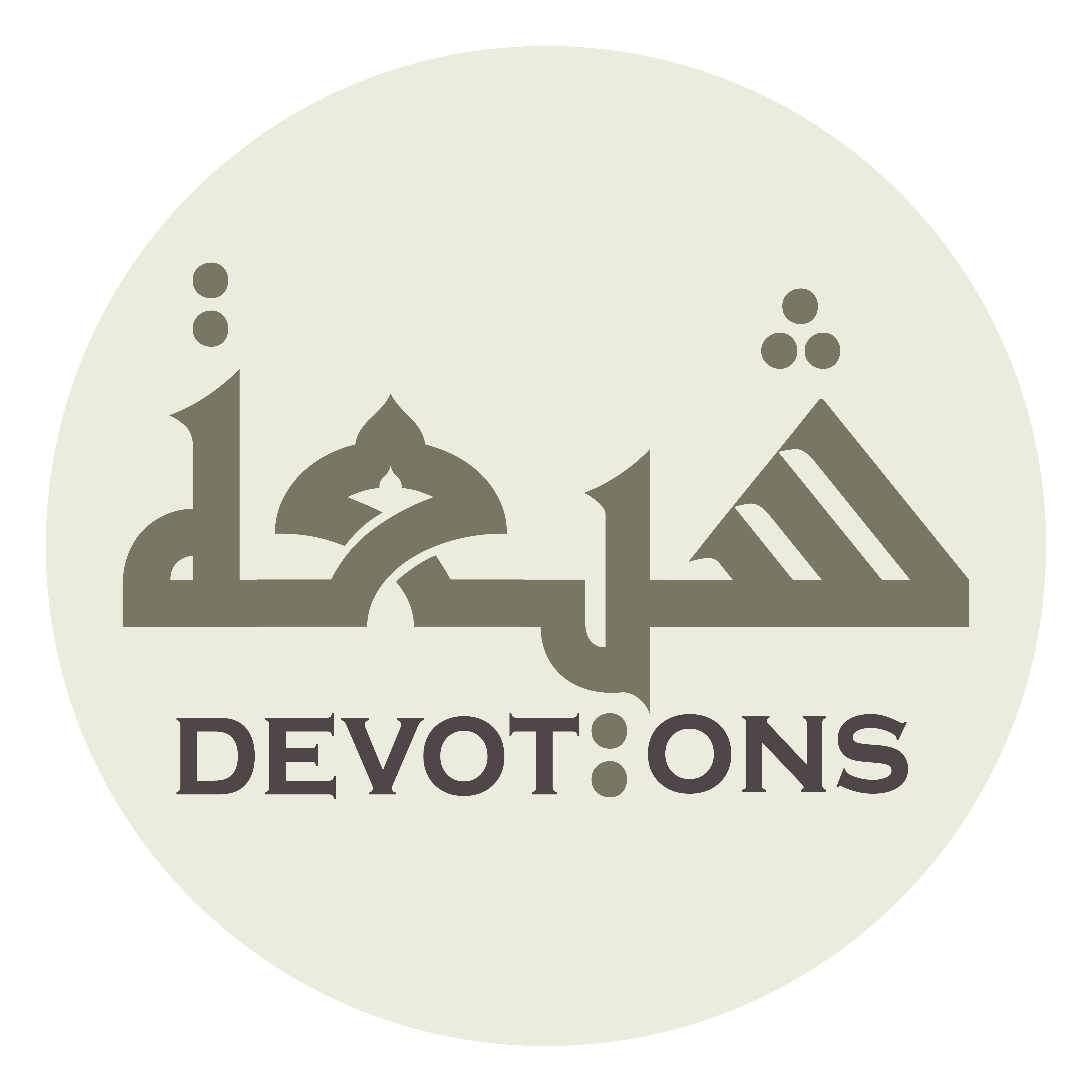 وَالْمُسْتَضْعَفُ الَّذِيْ نَصَرْتَهُ

walmustaḍ`aful ladhī naṣar-tah

I am the helpless that You have backed,
Dua Abu Hamza Thumali
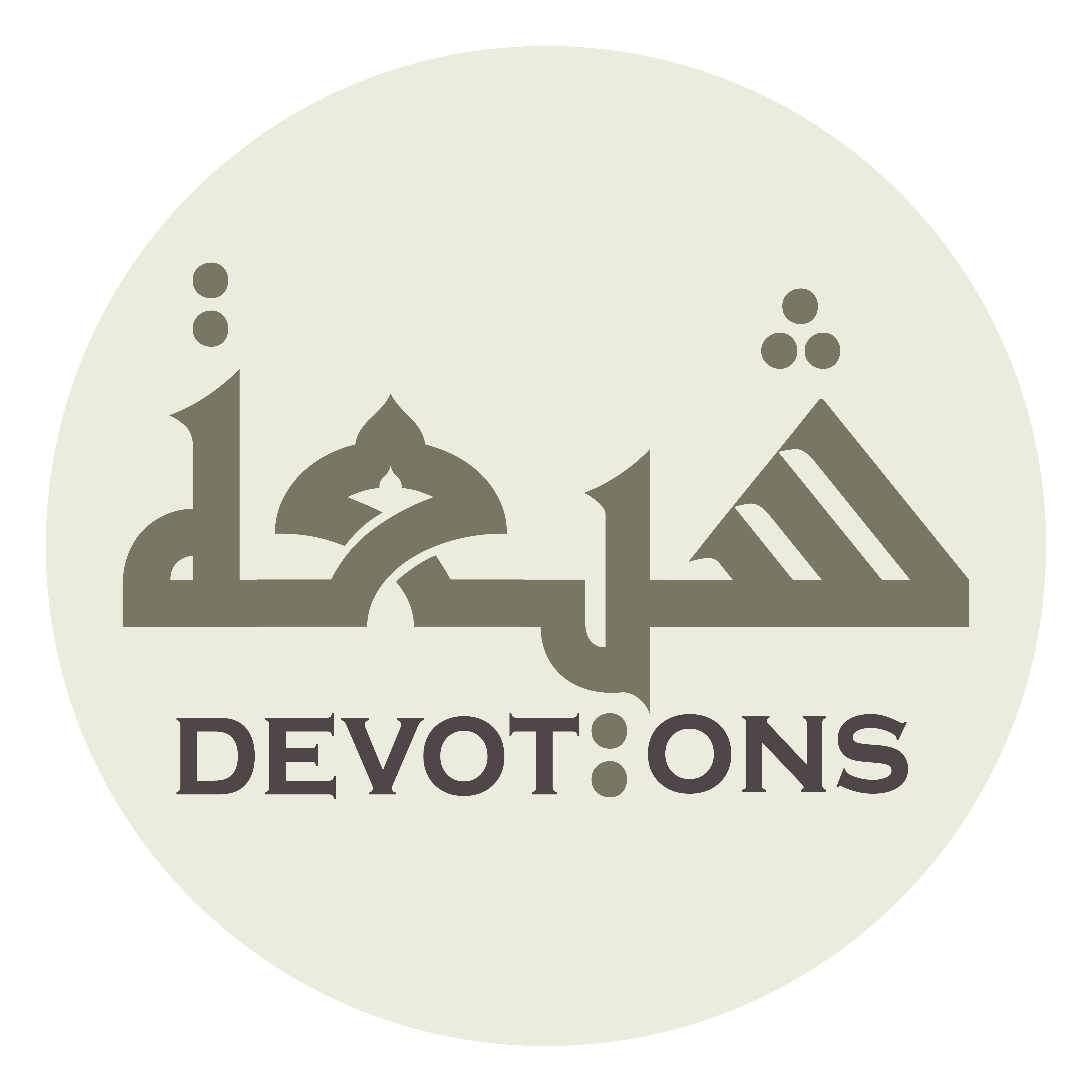 وَأَنَا الطَّرِيدُ الَّذِيْ آوَيْتَهُ

wa-anaṭ ṭarīdul ladhī-āwaytah

and I am the expelled that You have boarded.
Dua Abu Hamza Thumali
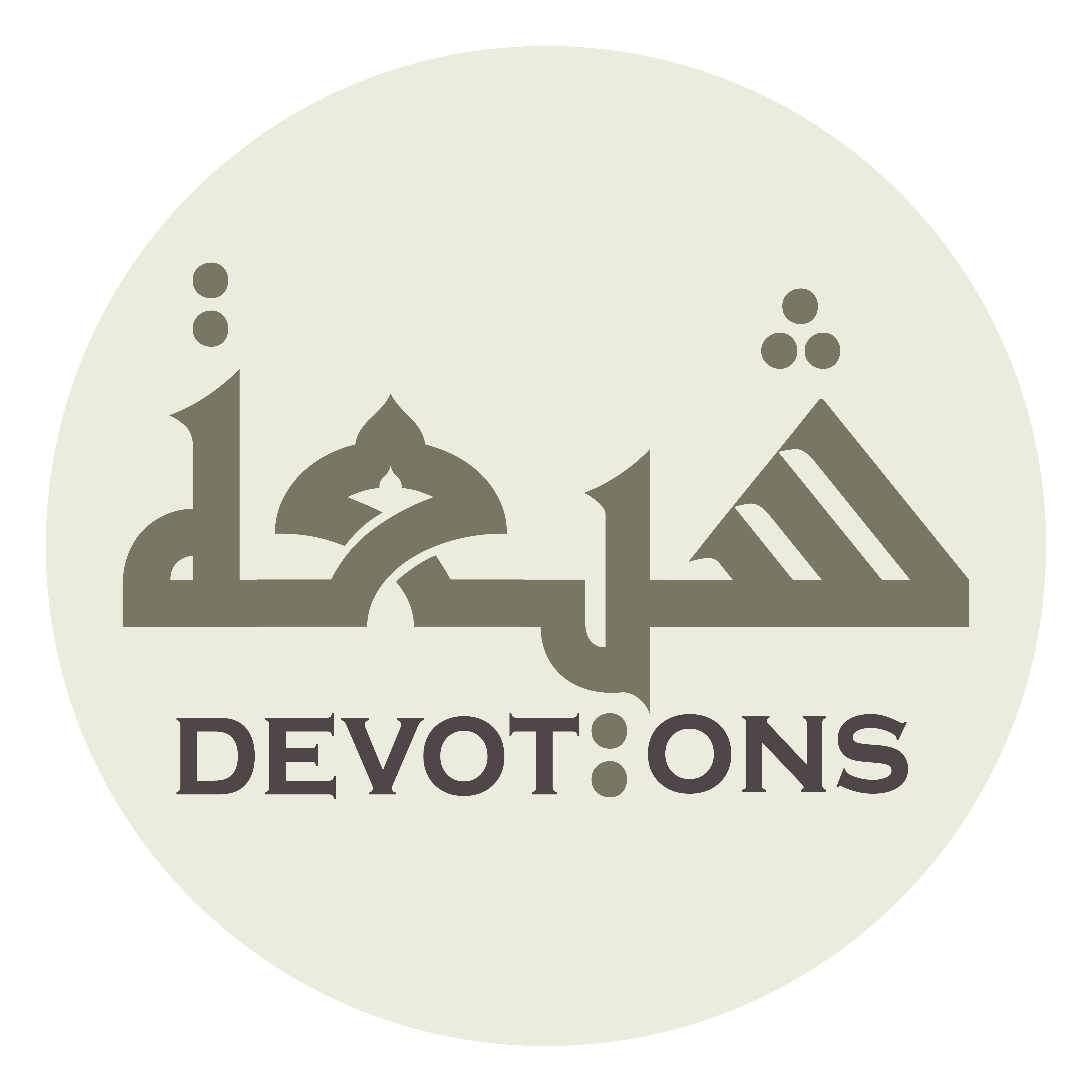 أَنَا يَا رَبِّ الَّذِيْ لَمْ أَسْتَحْيِكَ فِيْ الْخَلاءِ

anā yā rabbil ladhī lam astaḥyika fil khalā

I am, O my Lord, the one who has not felt ashamed of You in secrets
Dua Abu Hamza Thumali
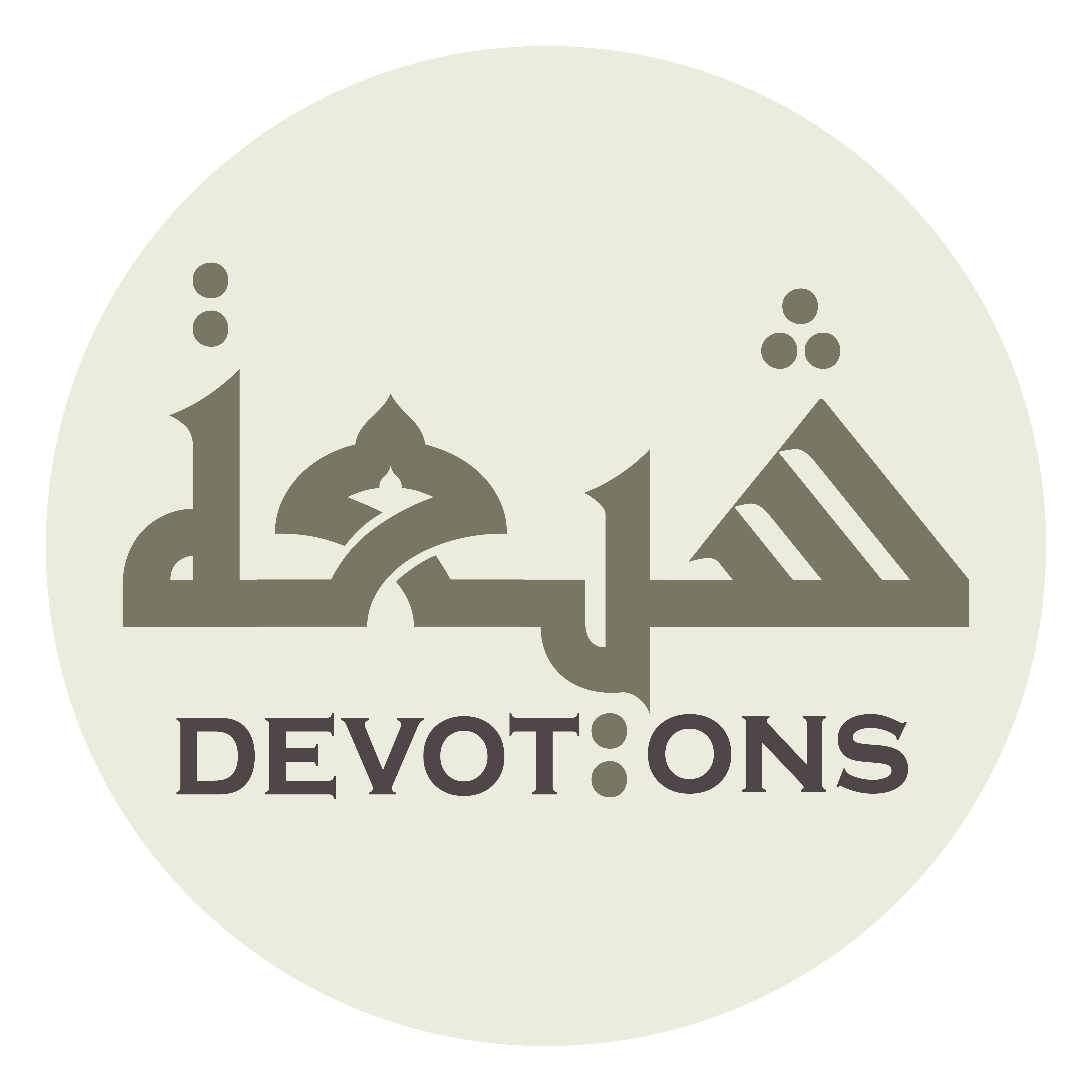 وَلَمْ أُرَاقِبْكَ فِيْ الْمَلَاءِ

walam urāqibka fil malā

and the one who has not considered Your watching over him in the public.
Dua Abu Hamza Thumali
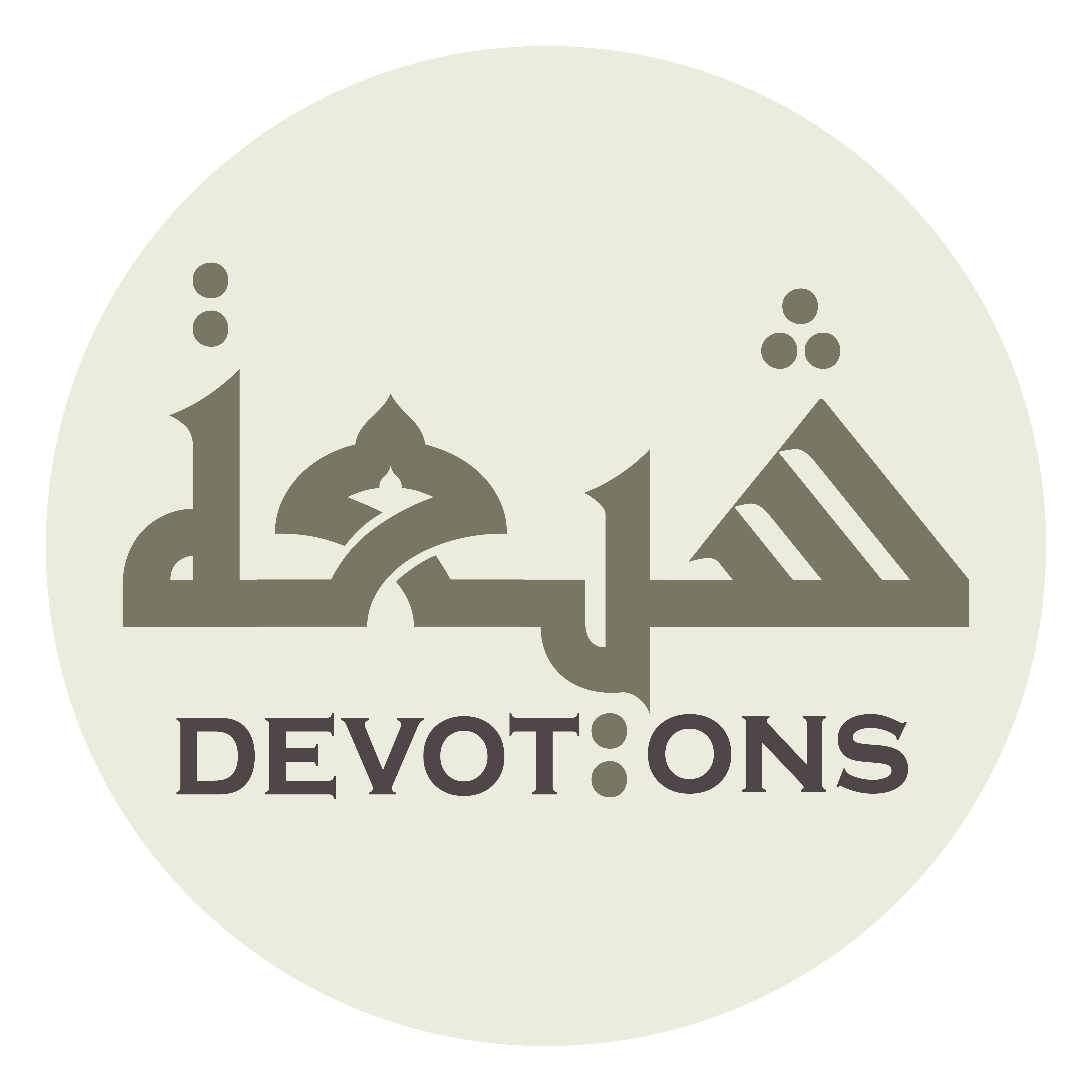 أَنَا صَاحِبُ الدَّوَاهِيْ الْعُظْمىٰ

anā ṣāḥibud dawāhil `uẓmā

I am the committer of the grave transgressions,
Dua Abu Hamza Thumali
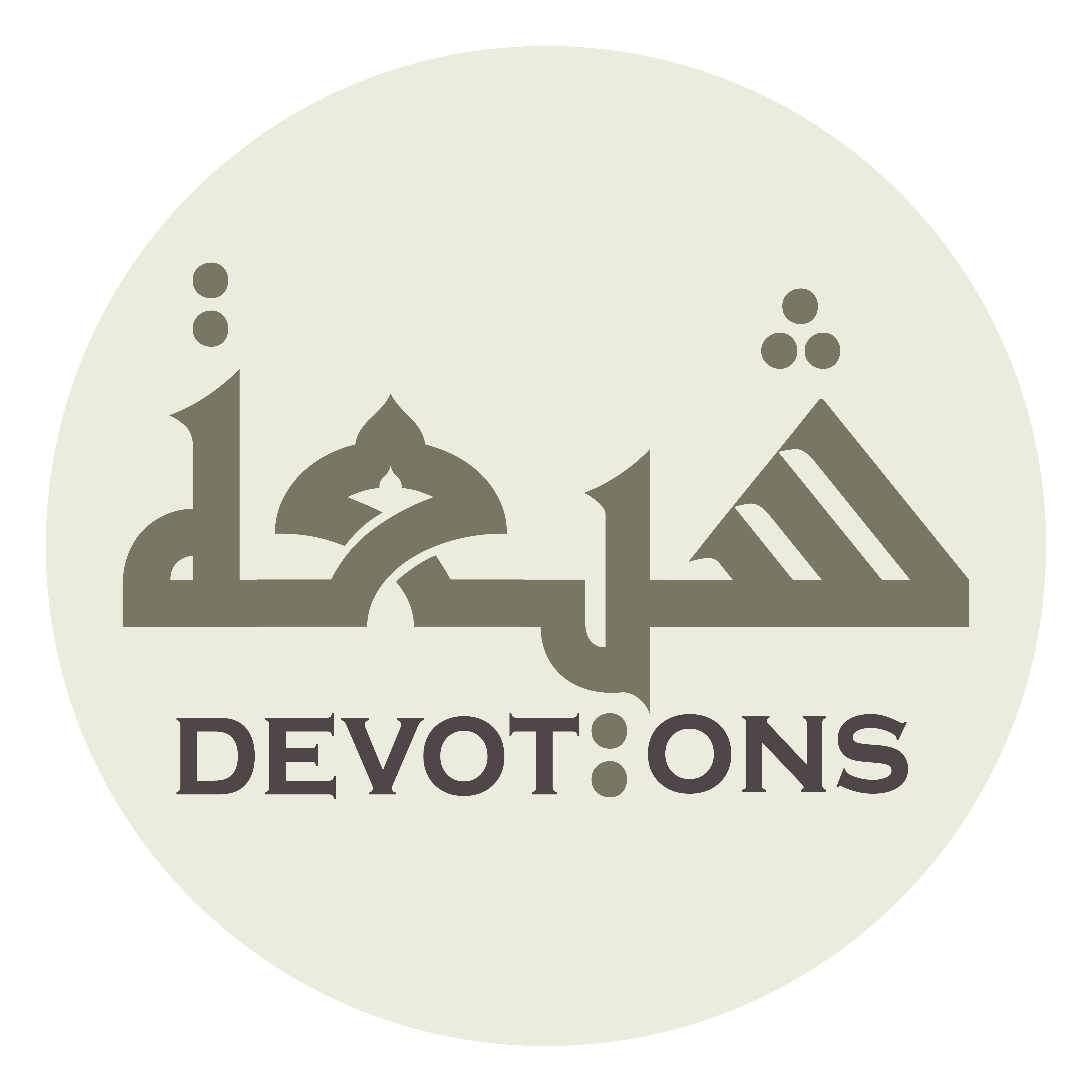 أَنَا الَّذِيْ عَلَى سَيِّدِهِ اجْتَرَى

anal ladhī `alā sayyidihijtarā

I am the one who challenged his Master,
Dua Abu Hamza Thumali
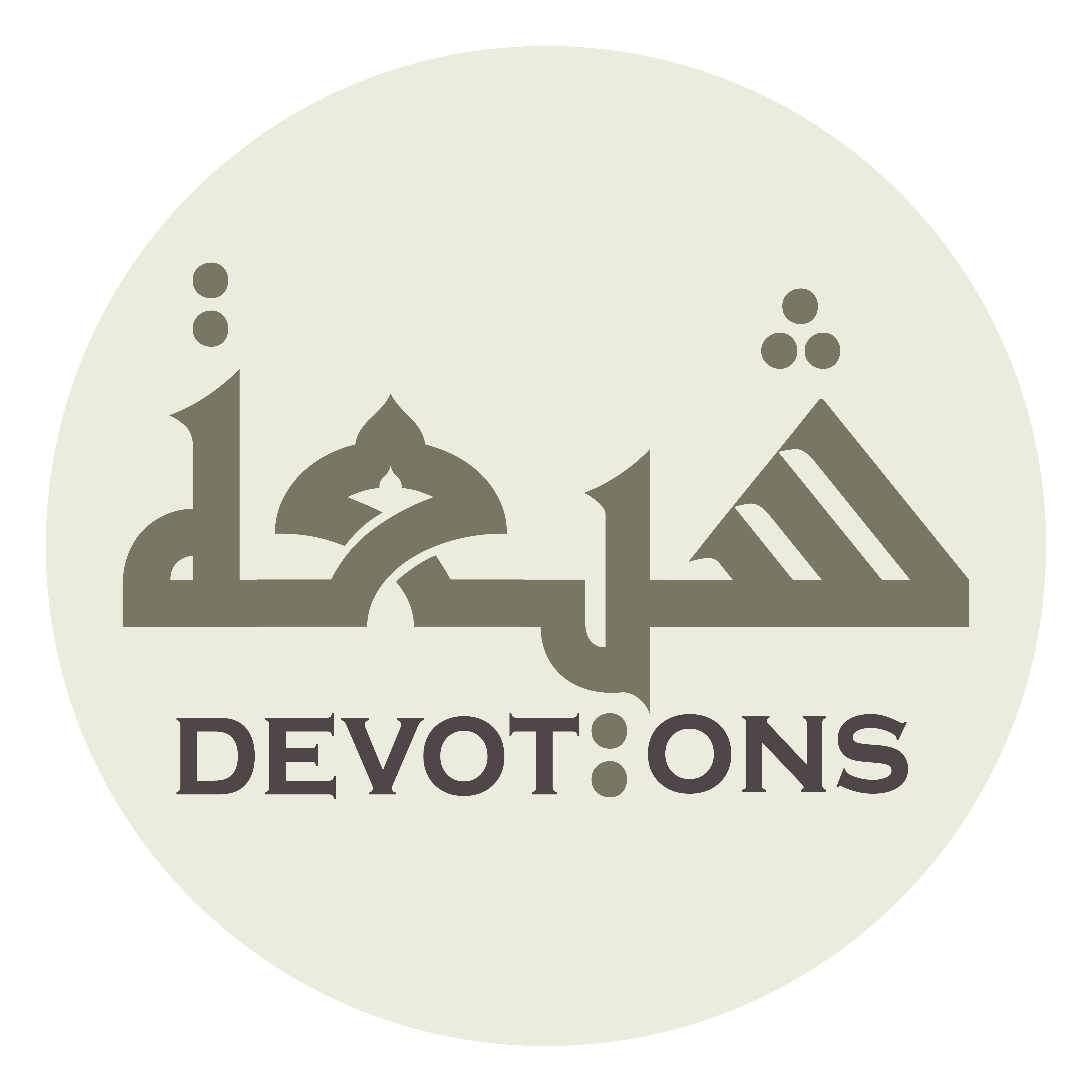 أَنَا الَّذِيْ عَصَيْتُ جَبَّارَ السَّمَاءِ

anal ladhī `aṣaytu jabbāras samā

I am the one who disobeyed the All-great of the heavens,
Dua Abu Hamza Thumali
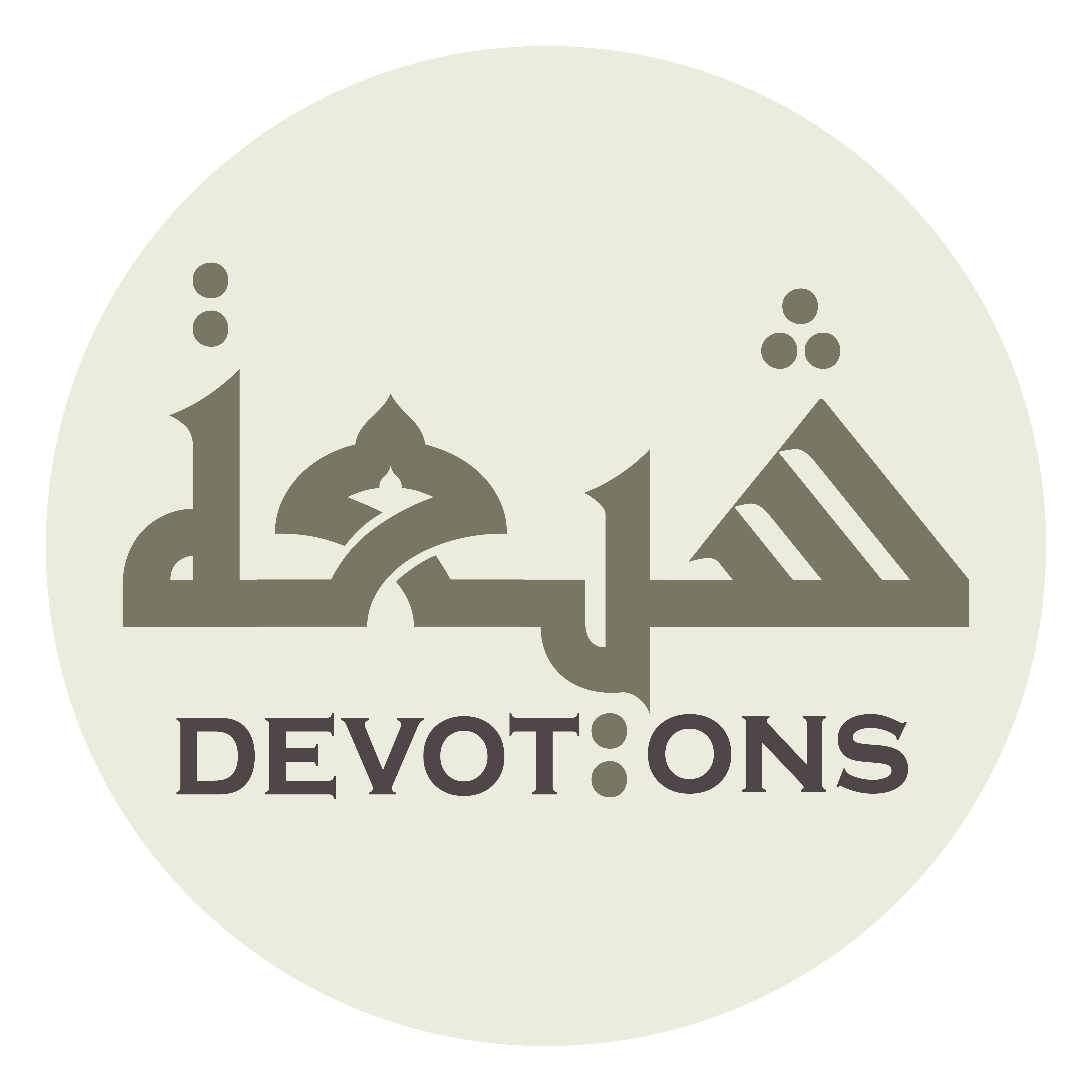 أَنَا الَّذِيْ أَعْطَيْتُ عَلَى مَعَاصِيْ الْجَلِيلِ الرُّشَى

anal ladhī a`ṭaytu `alā ma`āṣil jalīlir rushā

I am the one who has given bribes violating the laws of the All-lofty Lord,
Dua Abu Hamza Thumali
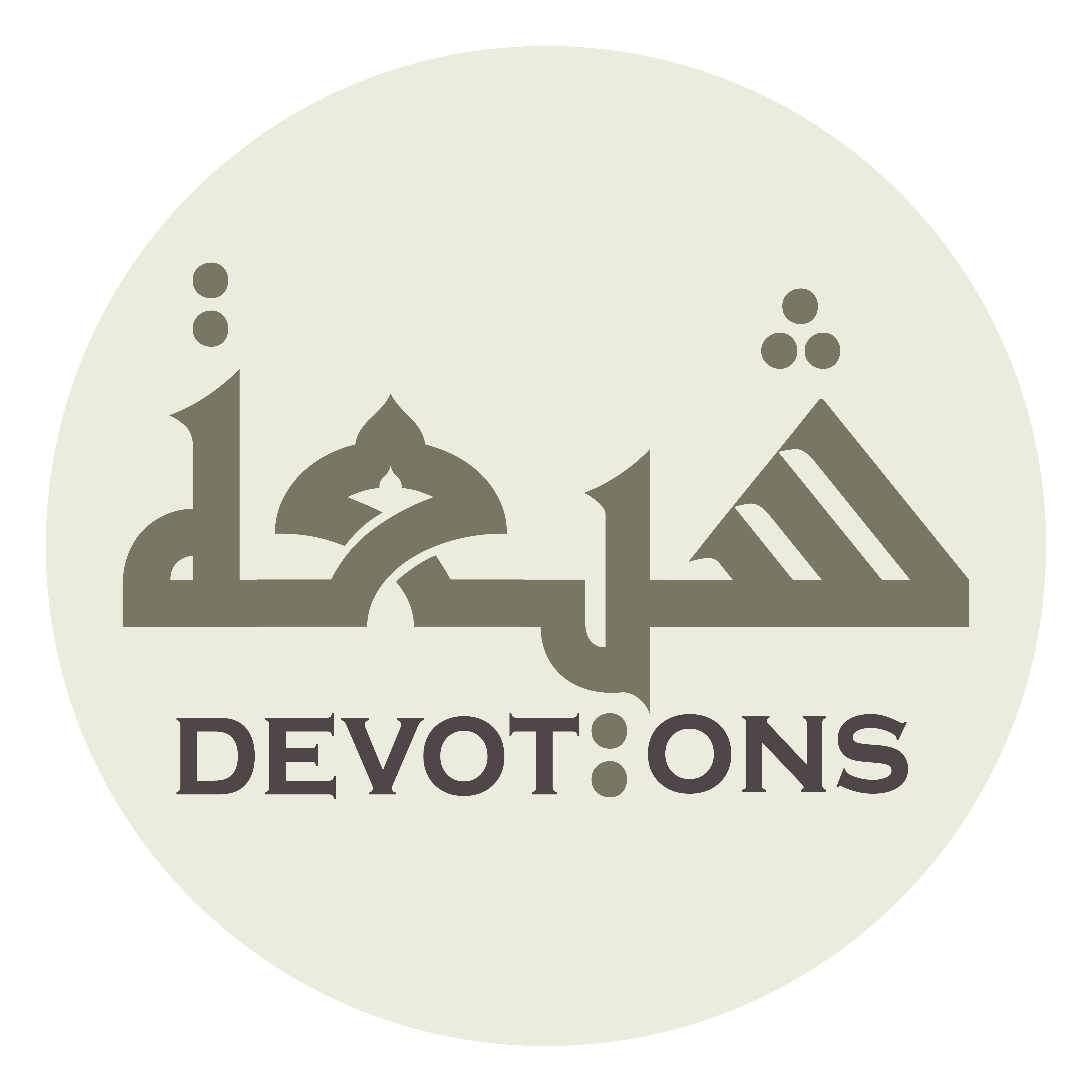 أَنَا الَّذِيْ حِيْنَ بُشِّرْتُ بِهَا خَرَجْتُ إِلَيْهَا أَسْعَى

anal ladhī ḥīna bushhir-tu bihā kharajtu ilayhā as`ā

I am the one who has been delighted for committing such sins,
Dua Abu Hamza Thumali
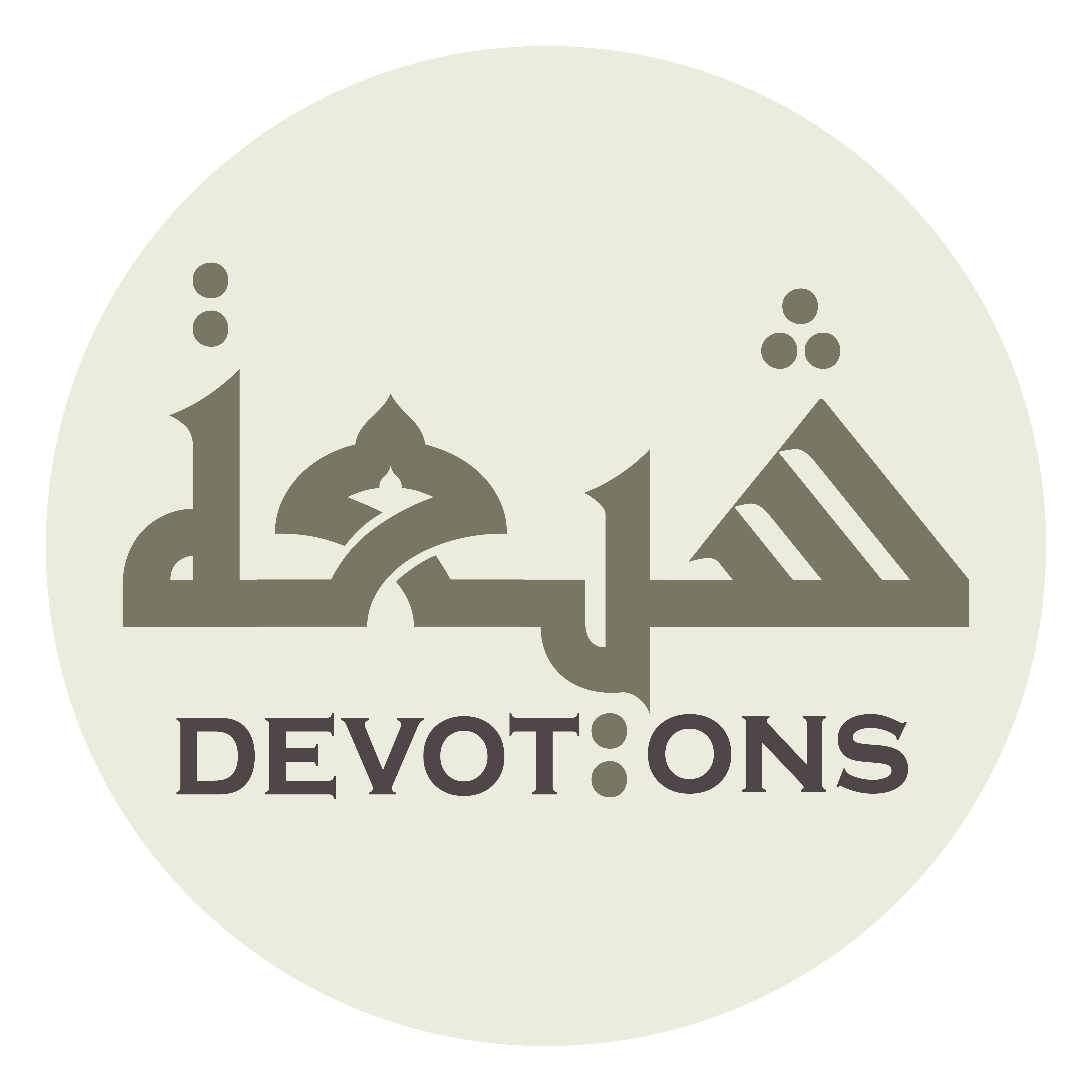 أَنَا الَّذِيْ أَمْهَلْتَنِيْ فَمَا ارْعَوَيْتُ

anal ladhī amhaltanī famar-`awayt

I am the one who, although You have respited, has not cared,
Dua Abu Hamza Thumali
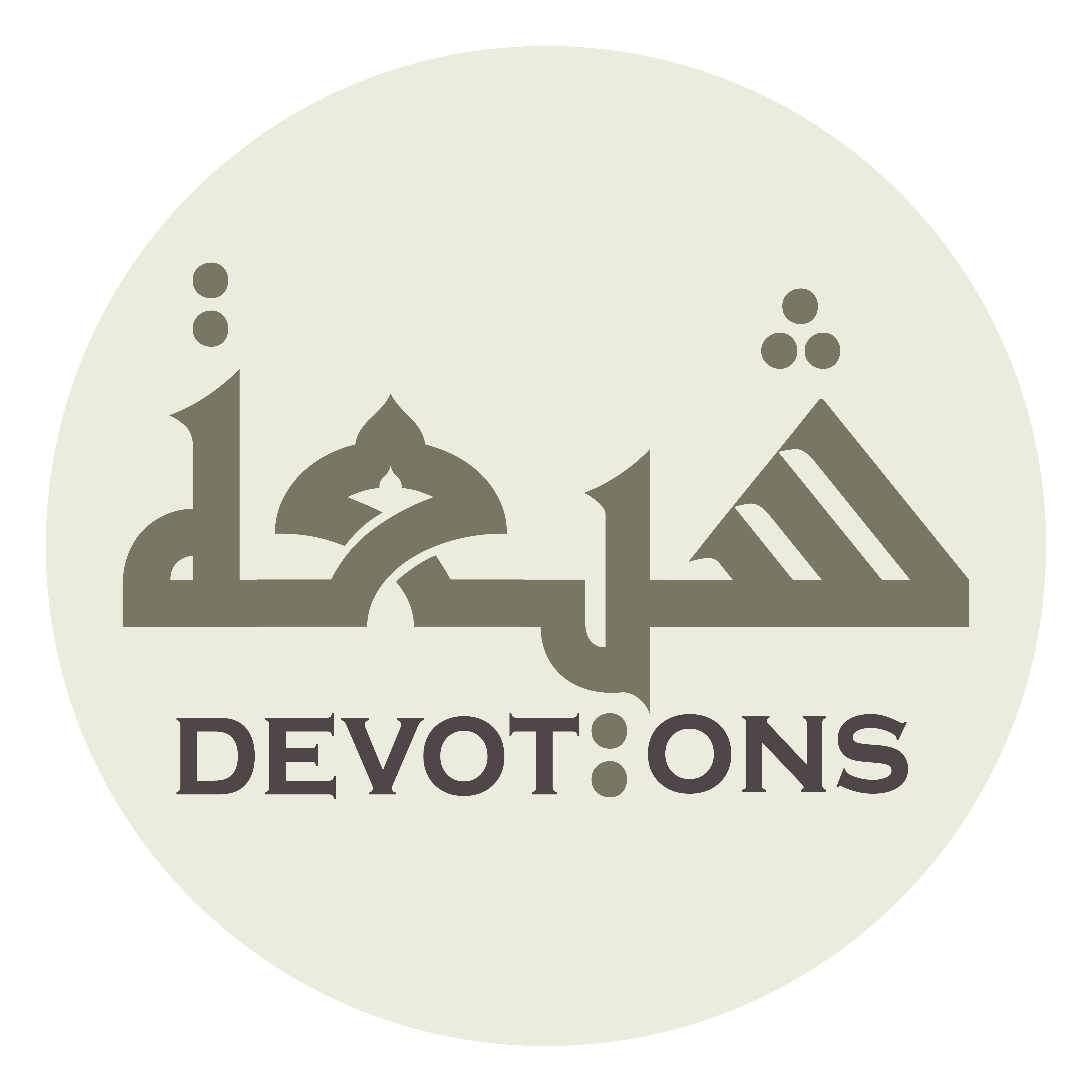 وَسَتَرْتَ عَلَيَّ فَمَا اسْتَحْيَيْتُ

wasatar-ta `alayya famastaḥyayt

I am the one whom, although You have covered him, has not felt ashamed,
Dua Abu Hamza Thumali
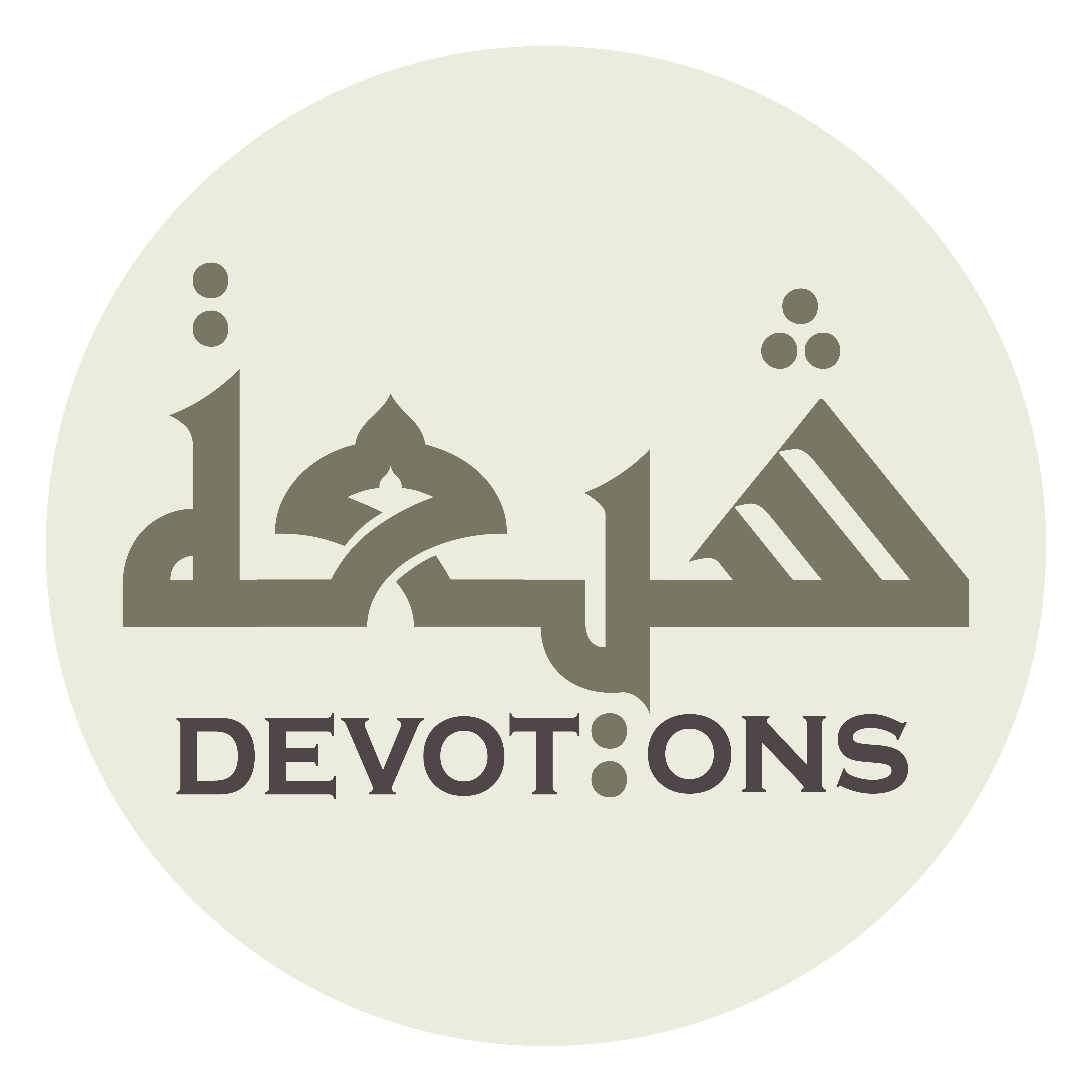 وَعَمِلْتُ بِالْمَعَاصِيْ فَتَعَدَّيْتُ

wa`amiltu bil ma`āṣī fata`addayt

who committed so many acts of disobedience that he has violated (all terms],
Dua Abu Hamza Thumali
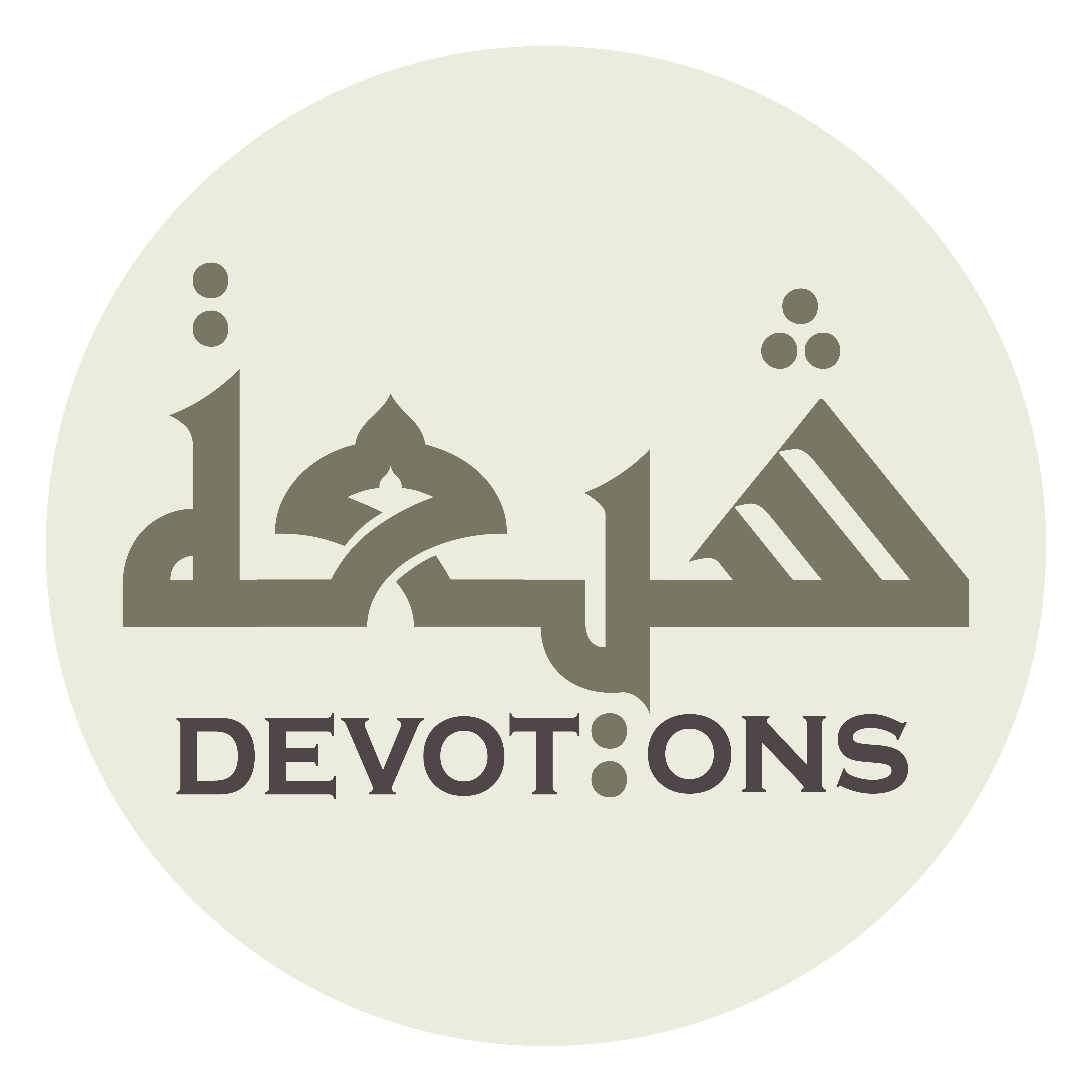 وَأَسْقَطْتَنِيْ مِنْ عَيْنِكَ فَمَا بَالَيْتُ

wa-asqaṭtanī min `aynika famā bālayt

and who, although You have disregarded, has not minded.
Dua Abu Hamza Thumali
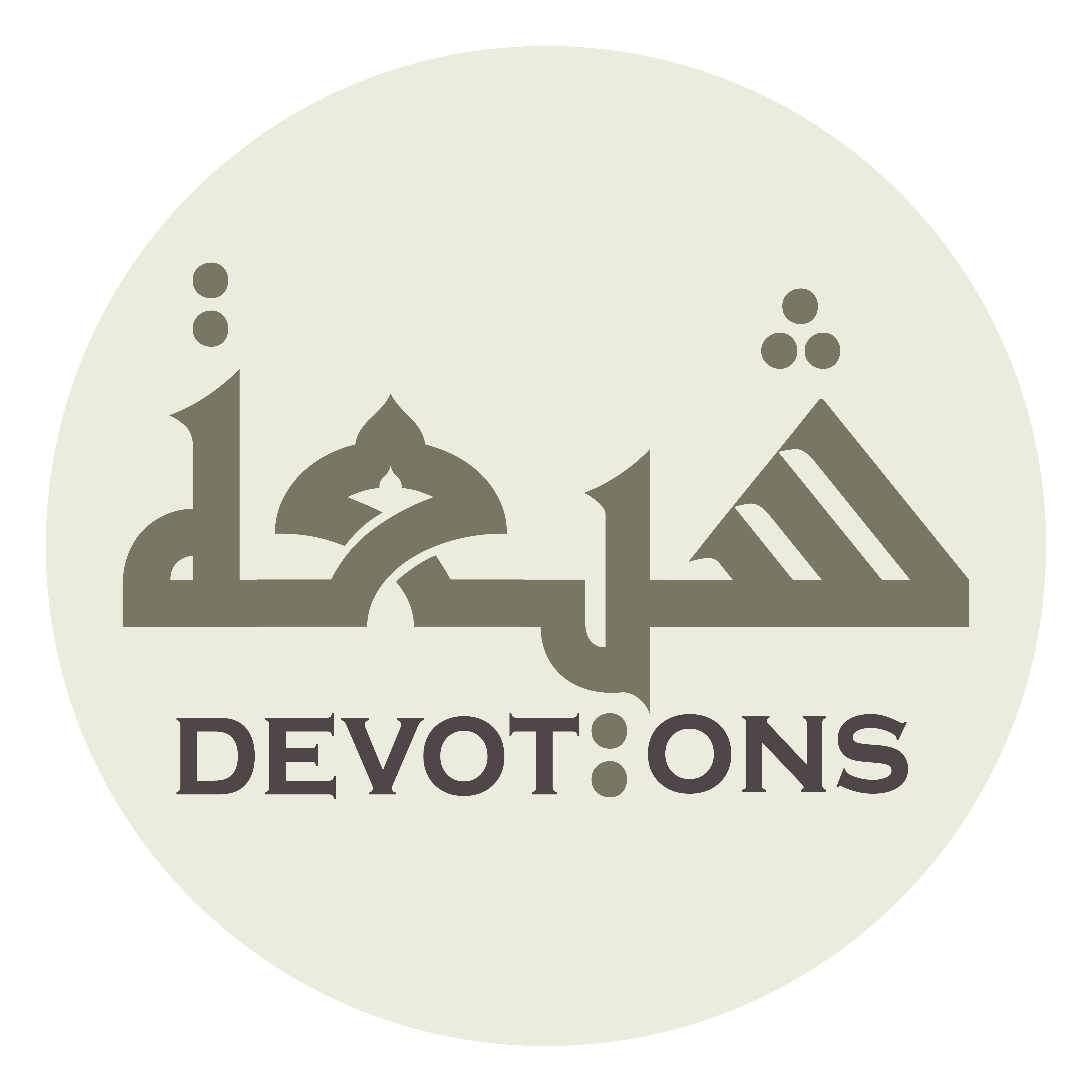 فَبِحِلْمِكَ أَمْهَلْتَنِي

fabiḥilmika amhaltanī

So, out of Your forbearance have You given me respite.
Dua Abu Hamza Thumali
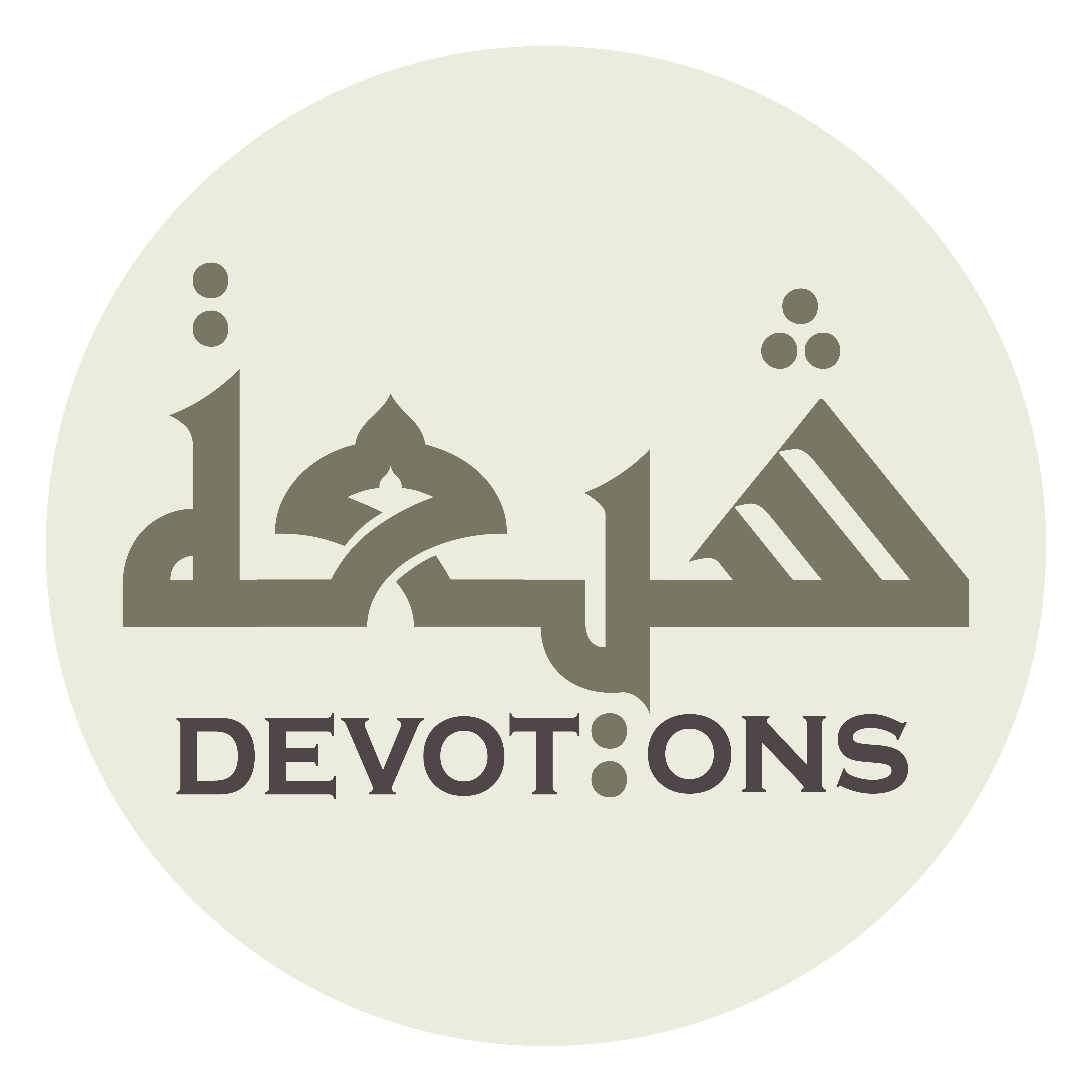 وَبِسِتْرِكَ سَتَرْتَنِيْ حَتَّىٰ كَأَنَّكَ أَغْفَلْتَنِي

wabisitrika satar-tanī ḥattā ka-annaka aghfaltanī

You have concealed (my faults) with Your untouchable concealment as if You have been unaware of my acts.
Dua Abu Hamza Thumali
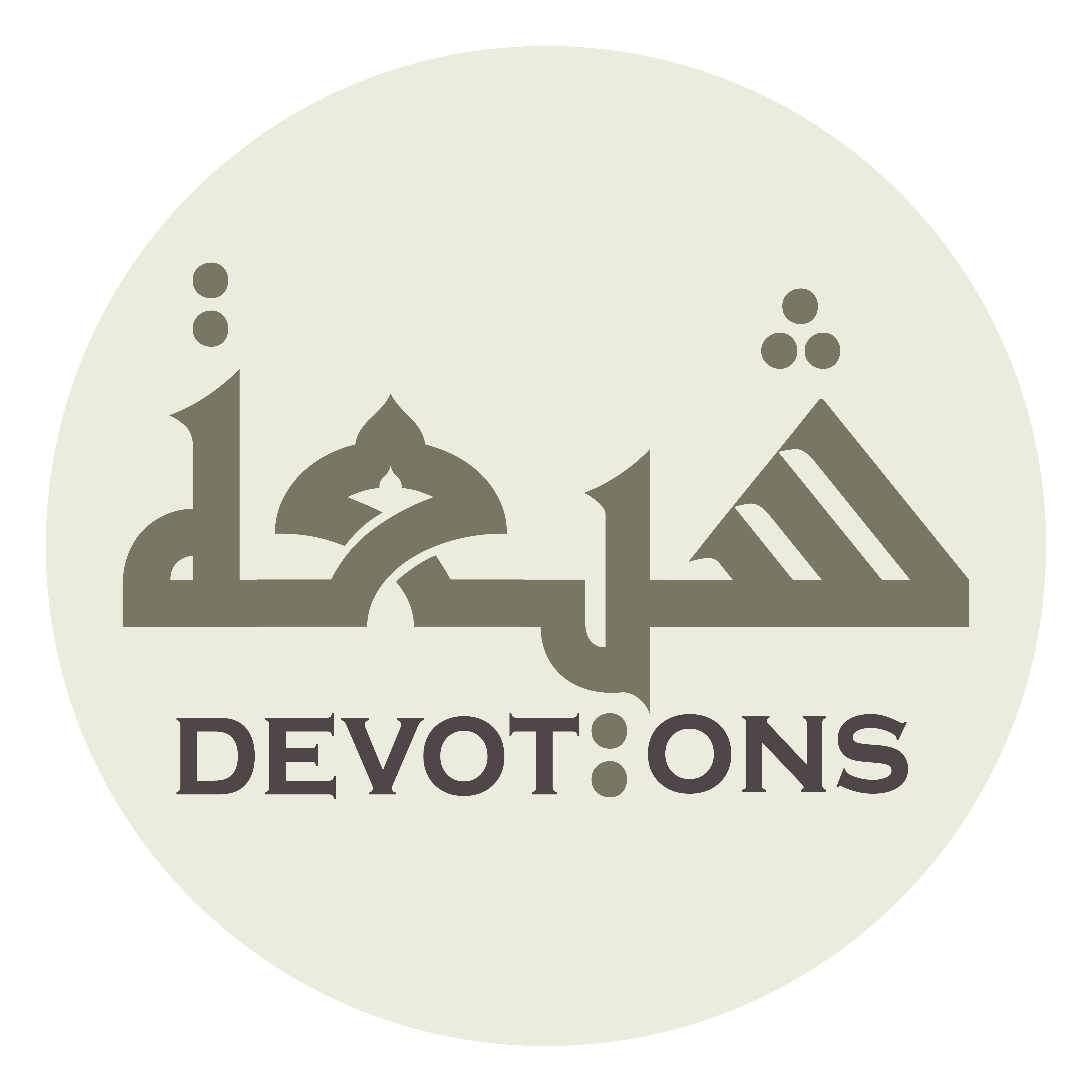 وَمِنْ عُقُوبَاتِ الْمَعَاصِيْ جَنَّبْتَنِيْ حَتَّىٰ كَأَنَّكَ اسْتَحْيَيْتَنِي

wamin `uqūbātil ma`āṣī jannabtanī ḥattā ka-annakastaḥyaytanī

You have not applied to me the punishments of committing acts of disobedience (to You) as if You are ashamed to face me.
Dua Abu Hamza Thumali
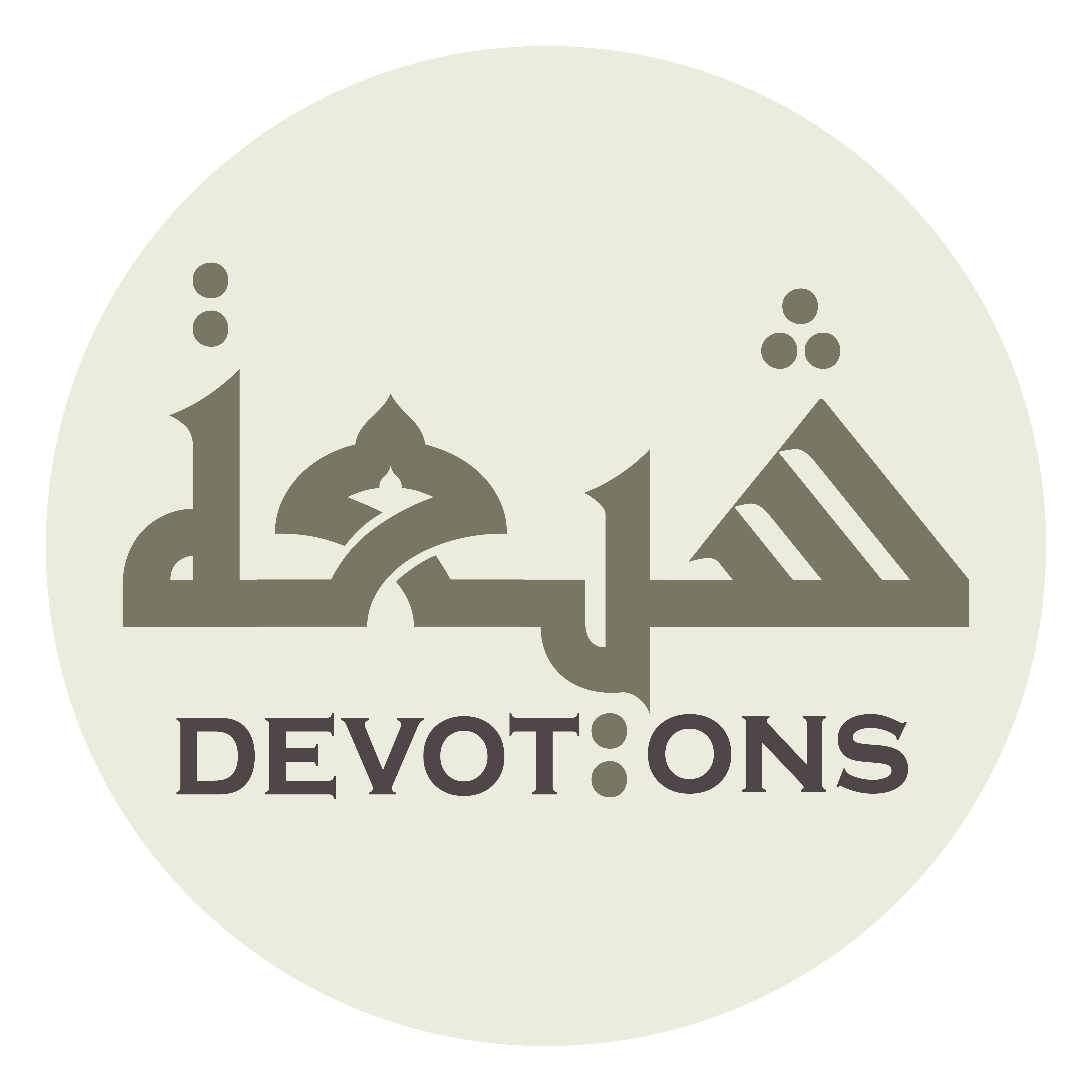 إِلٰهِيْ لَمْ أَعْصِكَ حِيْنَ عَصَيْتُكَ وَأَنَا بِرُبُوبِيَّتِكَ جَاحِدٌ

ilāhī lam a`ṣika ḥīna `aṣaytuka wa-ana birubūbiyyatika jāḥid

O my God, as I disobeyed You, I have never denied Your Lordship,
Dua Abu Hamza Thumali
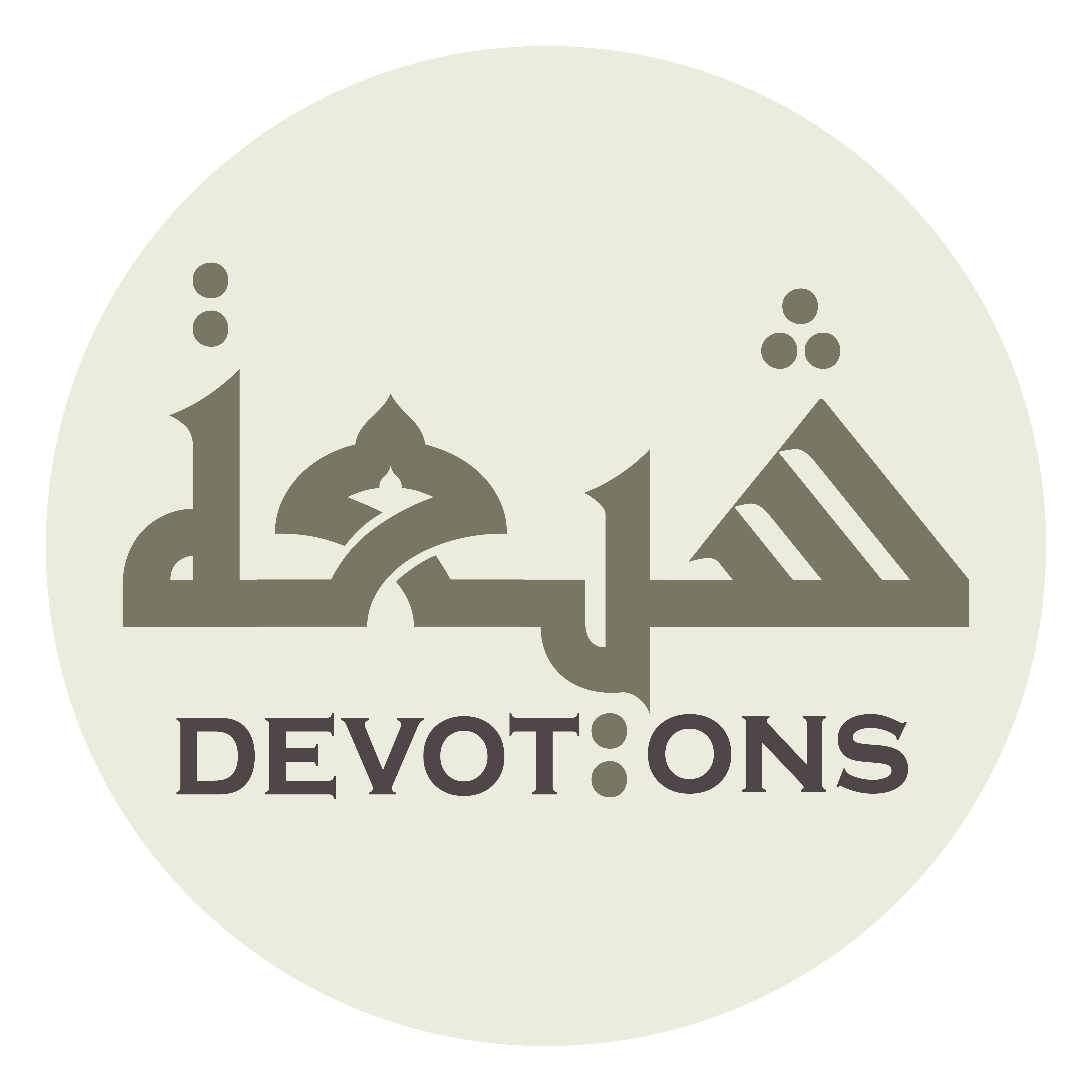 وَلَا بِأَمْرِكَ مُسْتَخِفٌّ

walā bi-amrika mustakhiff

have never belittled Your ordains,
Dua Abu Hamza Thumali
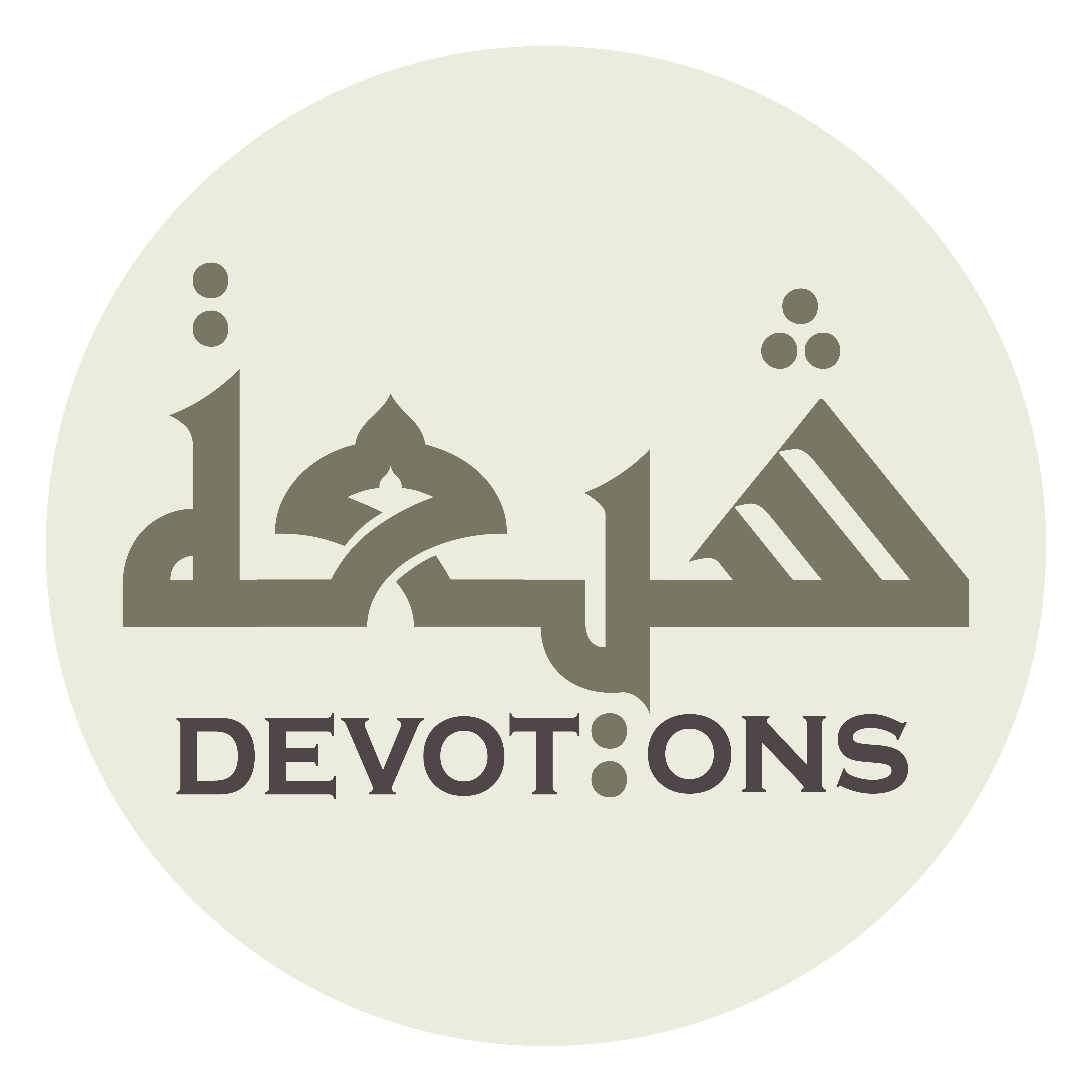 وَلَا لِعُقُوبَتِكَ مُتَعَرِّضٌ

walā li`uqūbatika muta`arriḍ

have never wished for exposing myself to Your chastisement,
Dua Abu Hamza Thumali
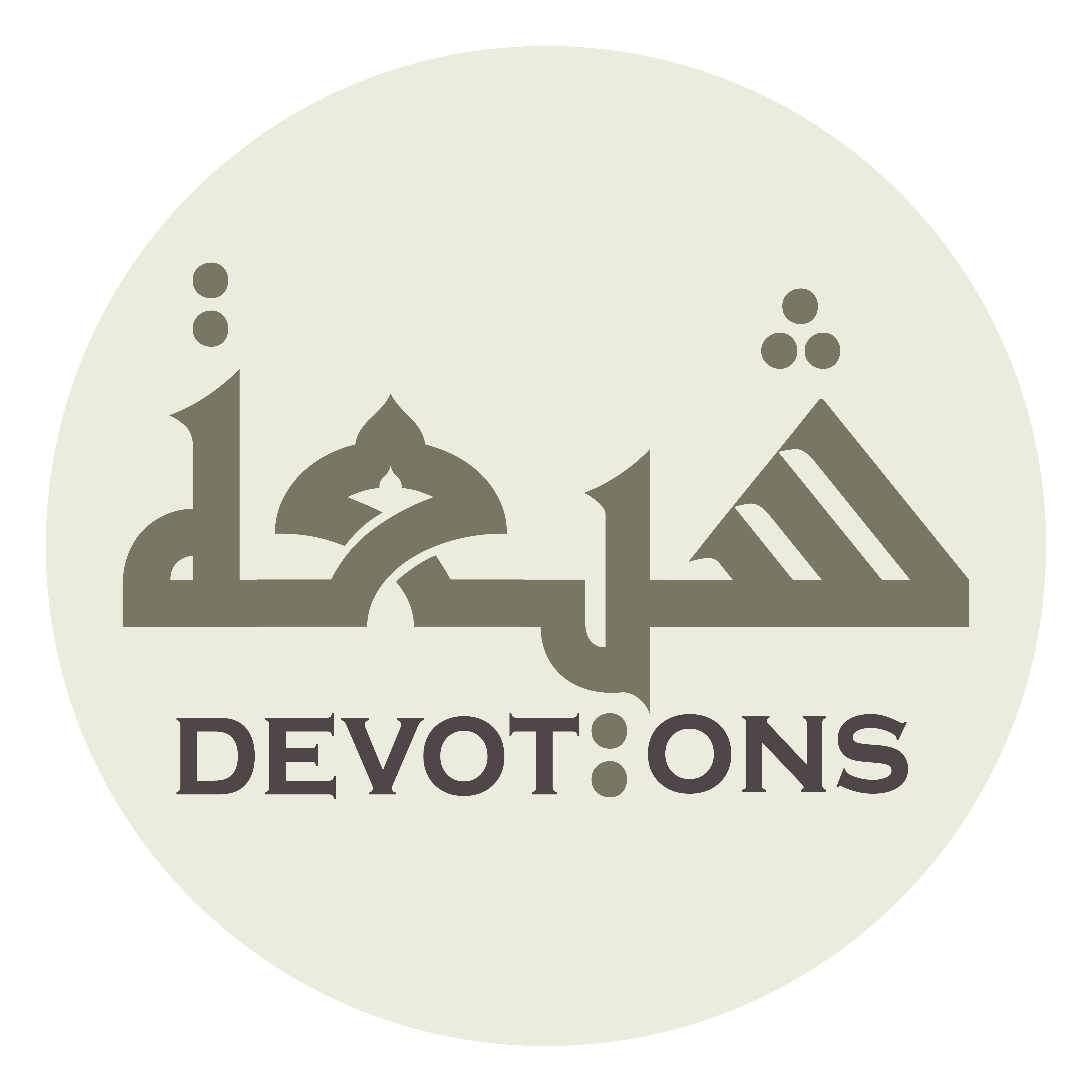 وَلَا لِوَعِيدِكَ مُتَهَاوِنٌ

walā liwa`īdika mutahāwin

and have never disparaged Your threat.
Dua Abu Hamza Thumali
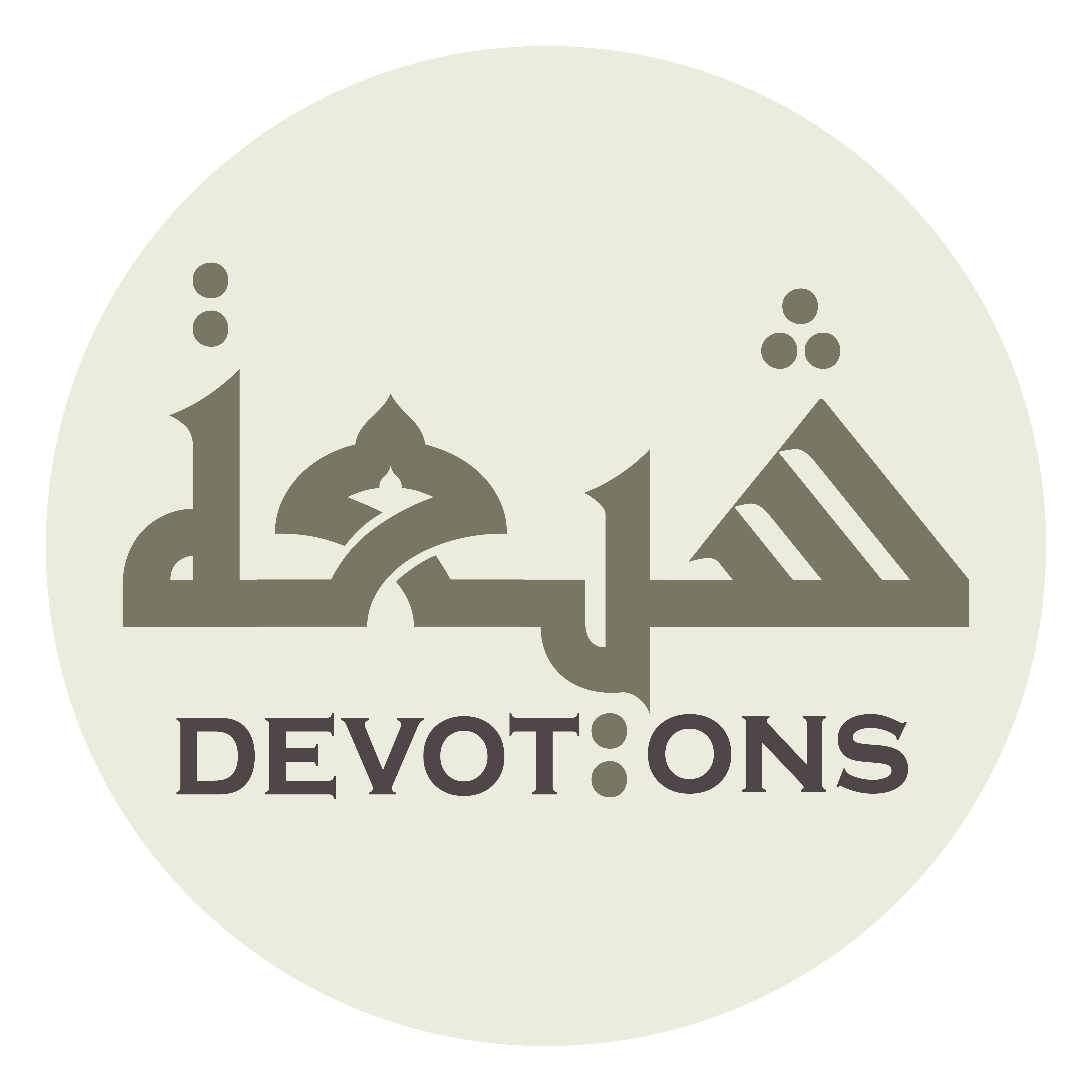 لَكِنْ خَطِيئَةٌ عَرَضَتْ وَسَوَّلَتْ لِيْ نَفْسِي

lakin khaṭī-atun `araḍat wasawwalat lī nafsī

Nevertheless, sins showed themselves desirable before me, my self commended to me,
Dua Abu Hamza Thumali
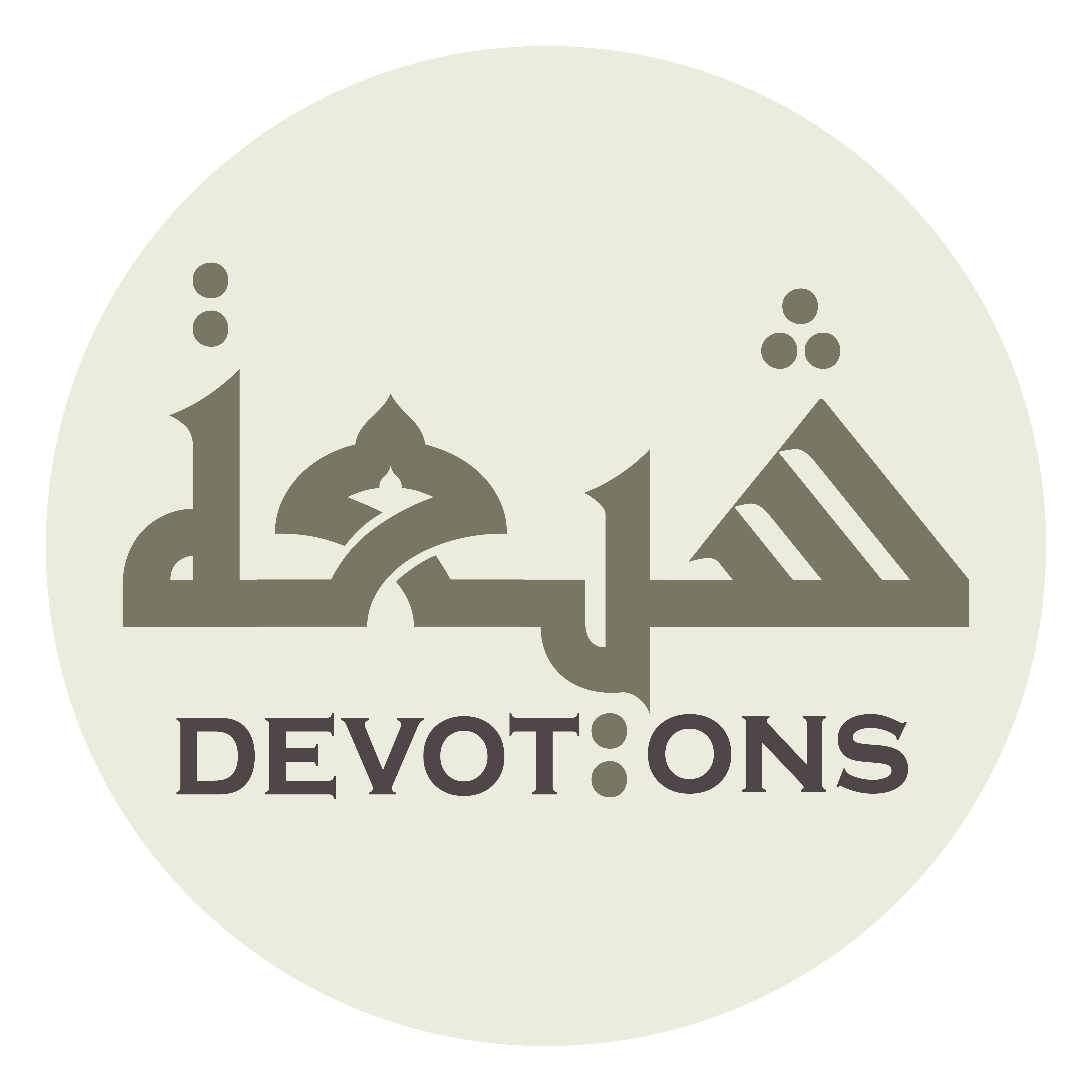 وَغَلَبَنِيْ هَوَايَ

waghalabanī hawāy

my whim overwhelmed me,
Dua Abu Hamza Thumali
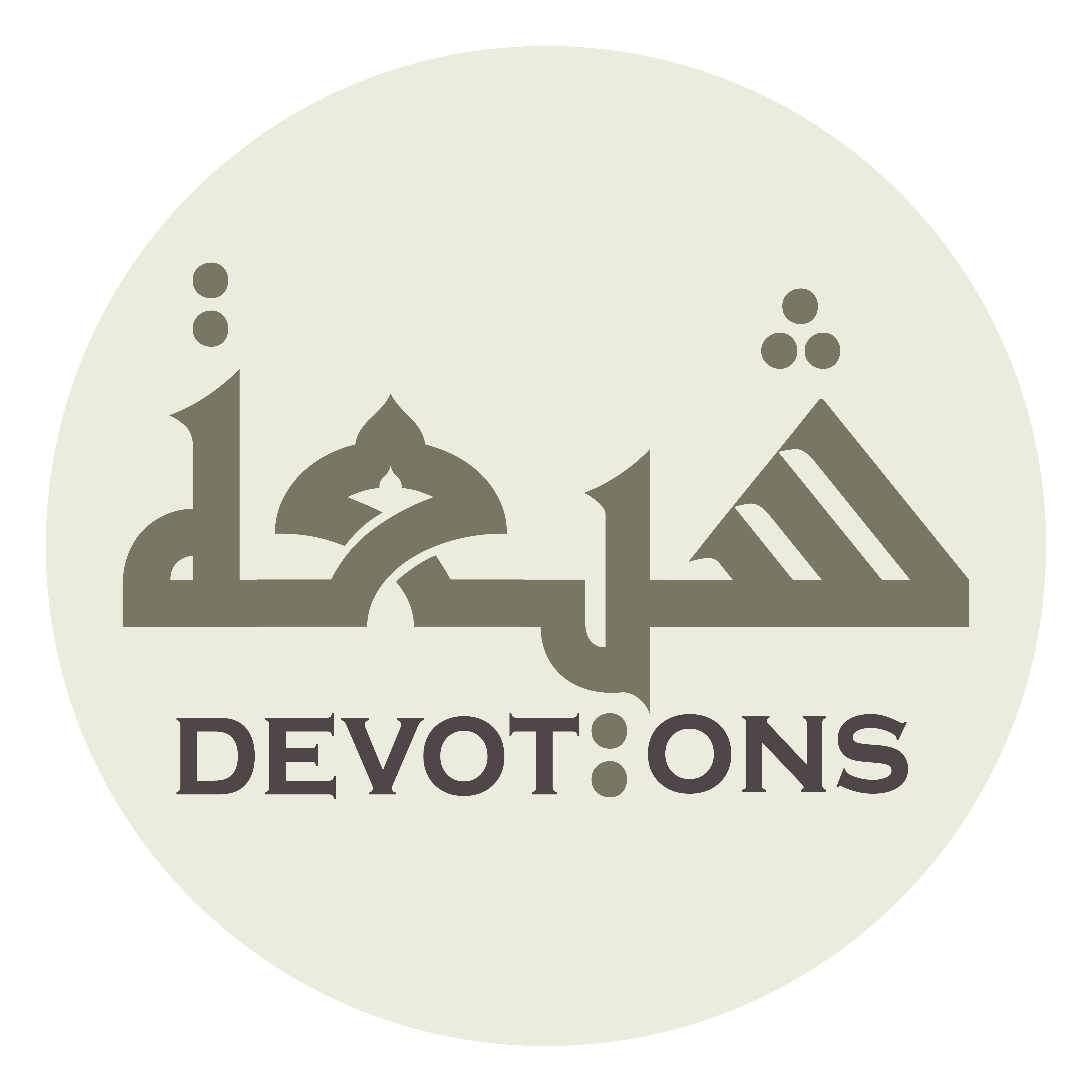 وَأَعَانَنِيْ عَلَيْهَا شِقْوَتِيْ

wa-a`ānanī `alayhā shiqwatī

my impudence helped me accordingly,
Dua Abu Hamza Thumali
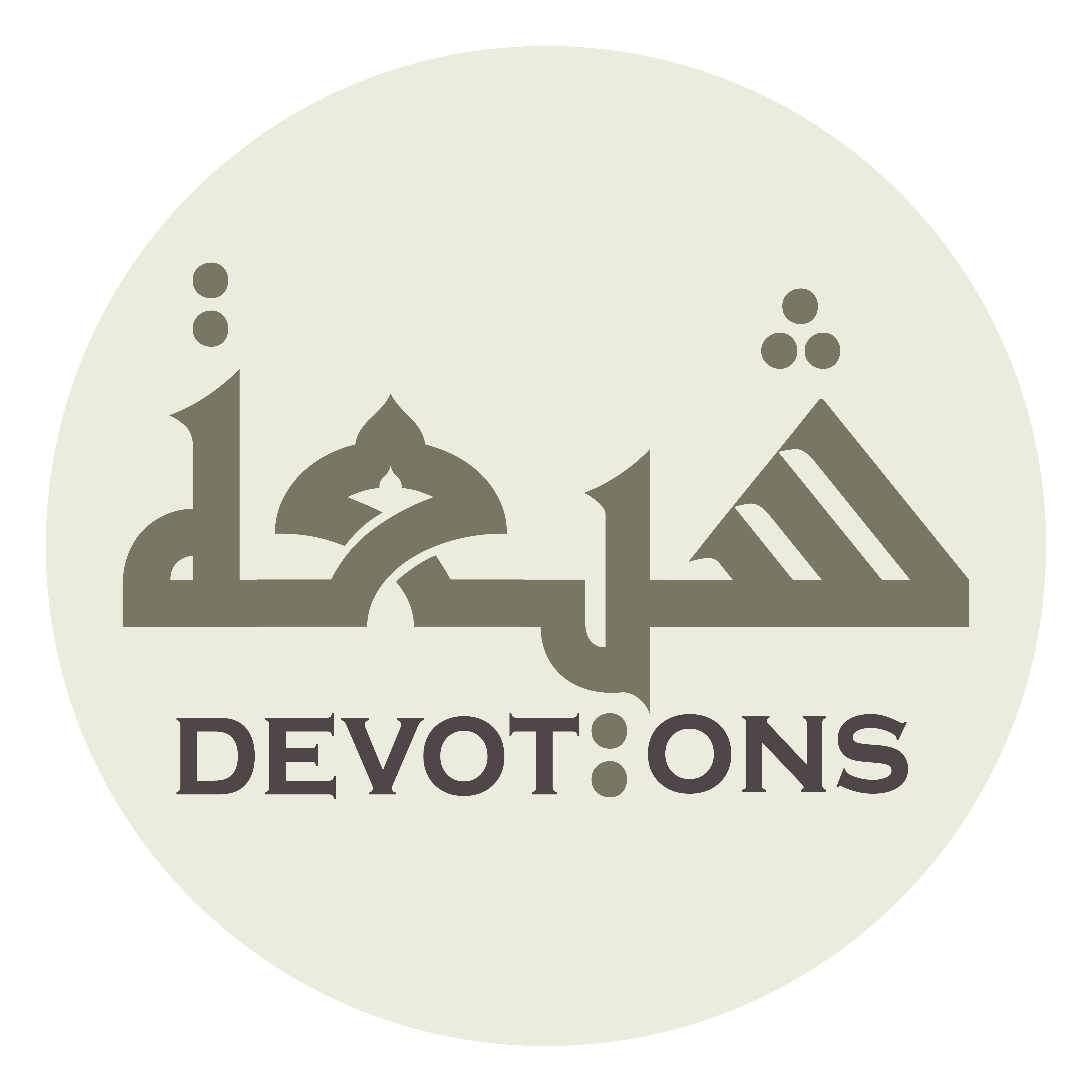 وَغَرَّنِيْ سِتْرُكَ الْمُرْخىٰ عَلَيَّ

wagharranī sitrukal mur-khā `alayy

and I have been deceived by Your covering that You have laid on me.
Dua Abu Hamza Thumali
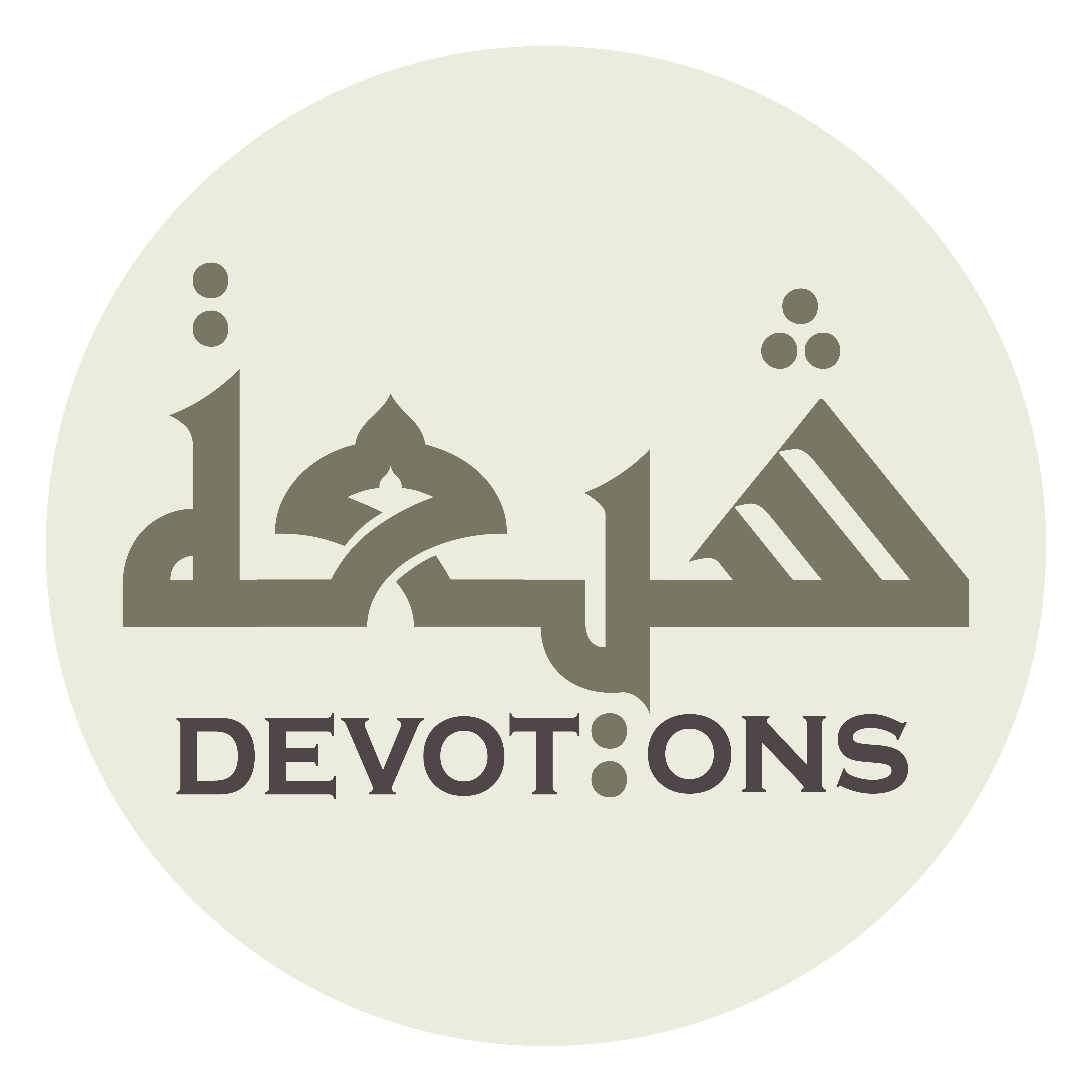 فَقَدْ عَصَيْتُكَ وَخَالَفْتُكَ بِجُهْدِيْ

faqad `aṣaytuka wakhālaftuka bijuhdī

So, I have exerted efforts in violating Your orders and disobeying You.
Dua Abu Hamza Thumali
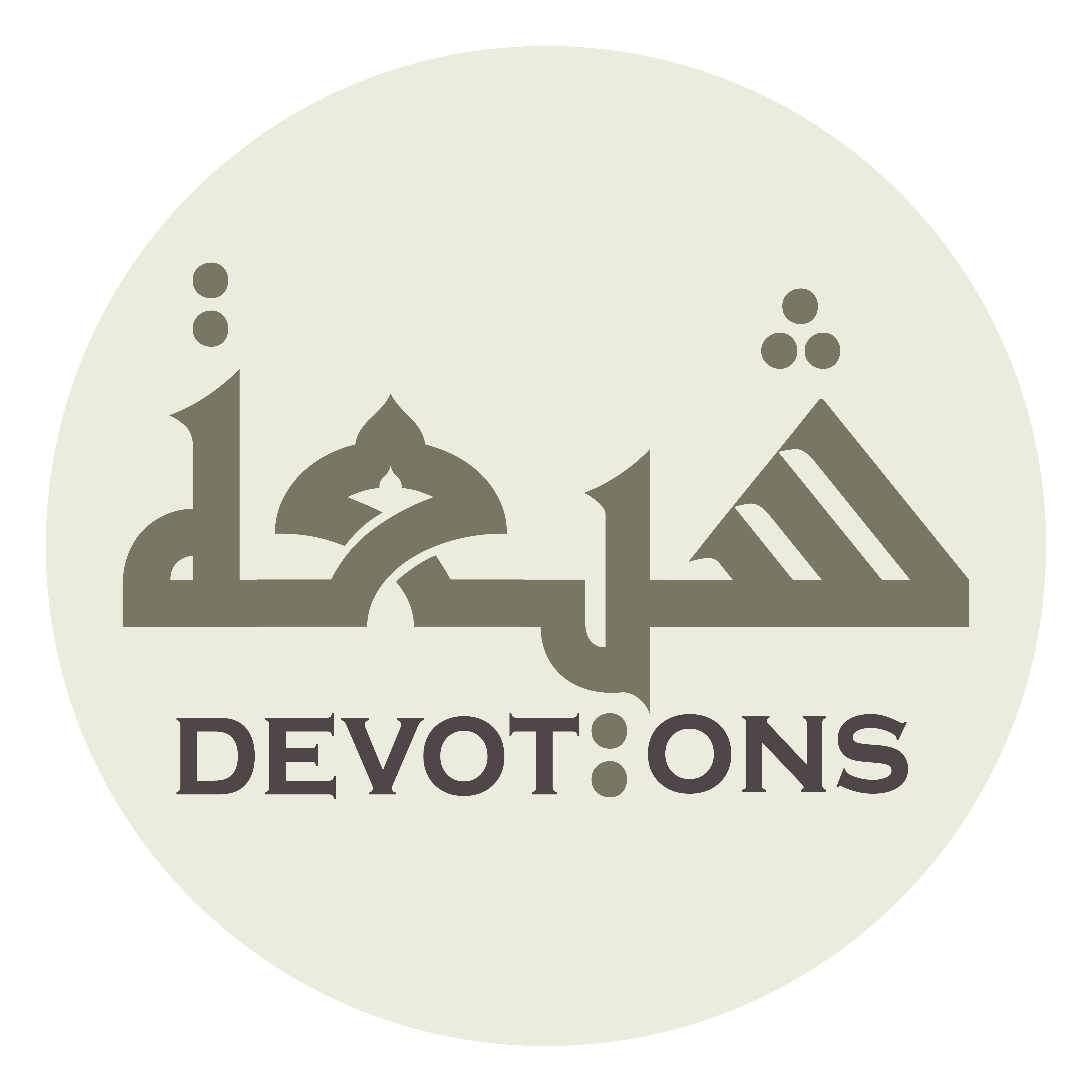 فَالْآنَ مِنْ عَذَابِكَ مَنْ يَسْتَنْقِذُنِي

fal-āna min `adhābika man yastanqidhunī

Now, who can ever save me from Your chastisement?
Dua Abu Hamza Thumali
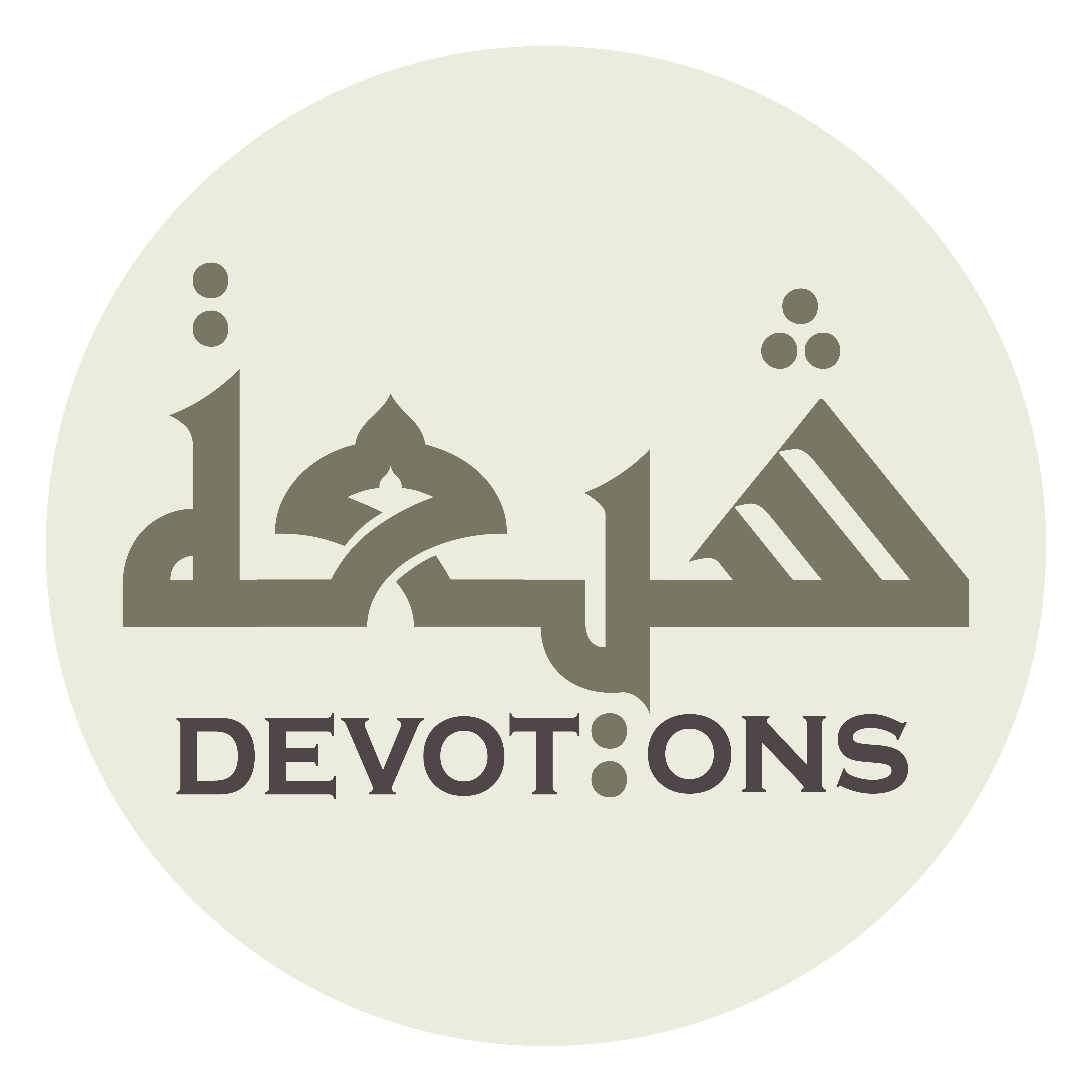 وَمِنْ أَيْدِيْ الْخُصَمَاءِ غَدًا مَنْ يُخَلِّصُنِي

wamin aydil khuṣamā-i ghadan man yukhalliṣunī

Tomorrow, who can save me from the hands of my rivals?
Dua Abu Hamza Thumali
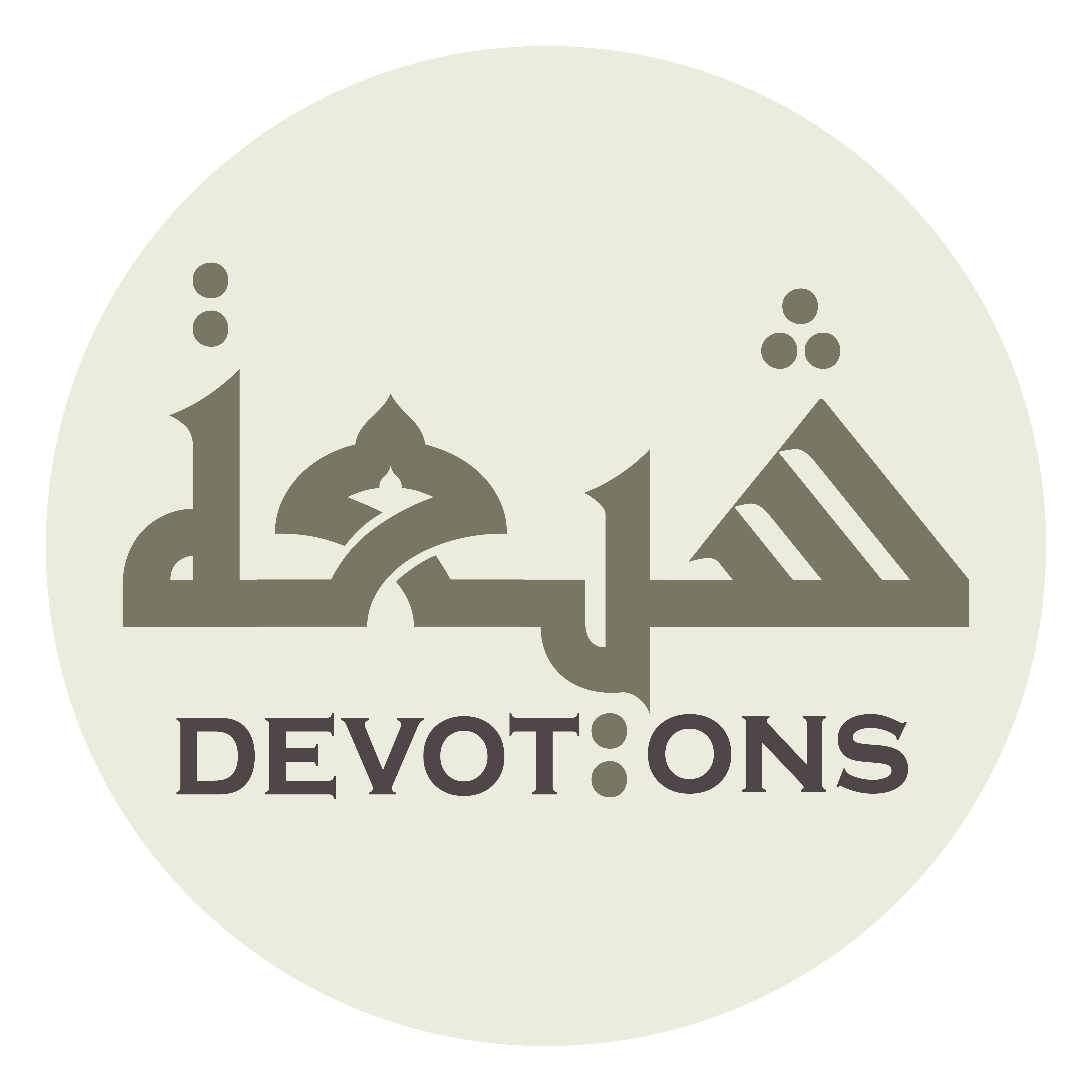 وَبِحَبْلِ مَنْ أَتَّصِلُ إِنْ أَنْتَ قَطَعْتَ حَبْلَكَ عَنِّي

wabiḥabli man attaṣilu in anta qaṭa`ta ḥablaka `annī

Whose rope will I catch if You cut off the rope between You and me?
Dua Abu Hamza Thumali
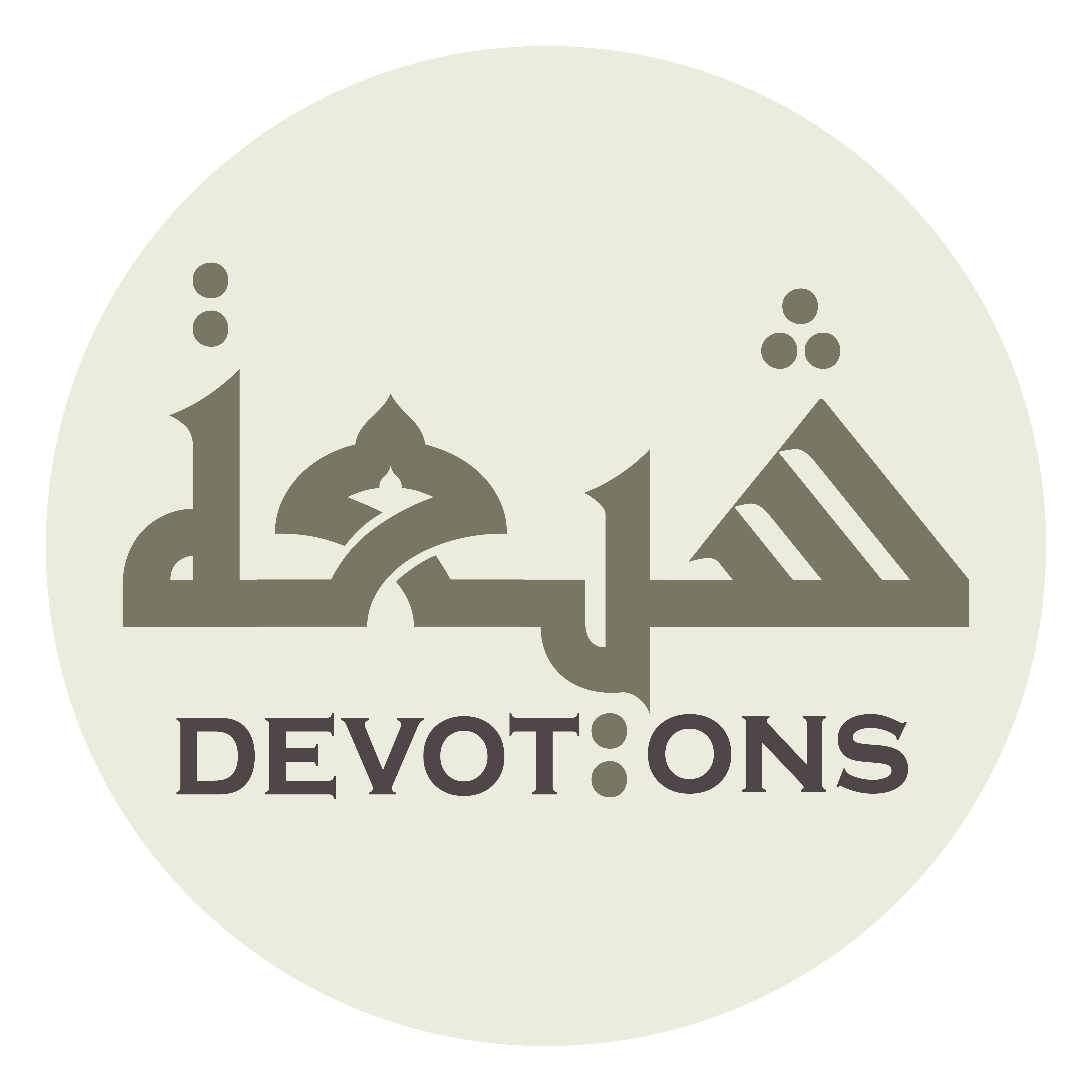 فَوَا سَوْأَتَا عَلَى مَا فَوَاأَحْصٰى كِتَابُكَ مِنْ عَمَلِيْ

fawā saw-atā `alā mā fawā-aḥṣā kitābuka min `amalī

Shame on me for my evildoings that Your Book has recorded.
Dua Abu Hamza Thumali
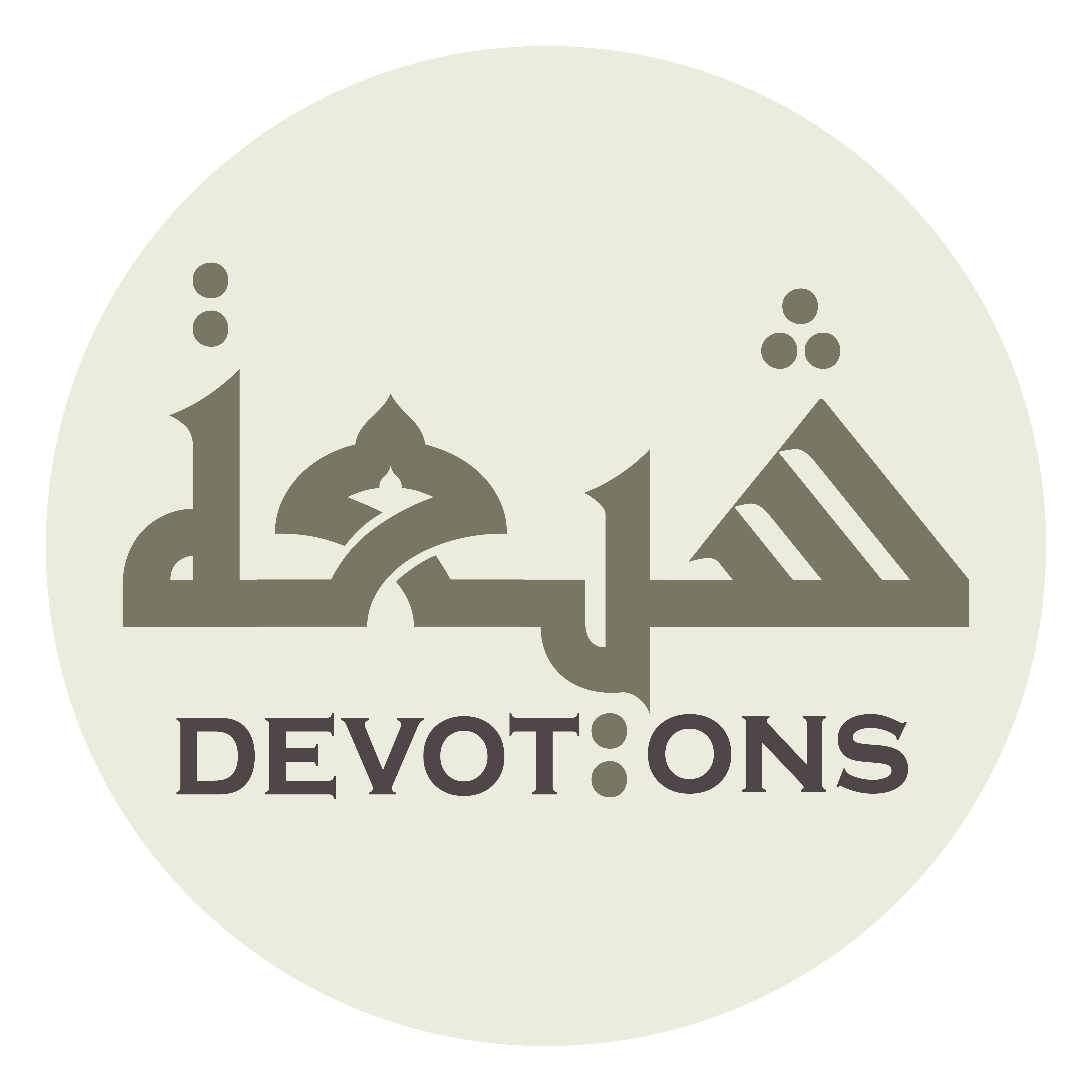 اَلَّذِيْ لَوْلَا مَا أَرْجُوْ مِنْ كَرَمِكَ وَسَعَةِ رَحْمَتِكَ

al ladhī lawlā mā ar-jū min karamika wasa`ati raḥmatik

Had it not been for Your generosity, the breadth of Your mercy,
Dua Abu Hamza Thumali
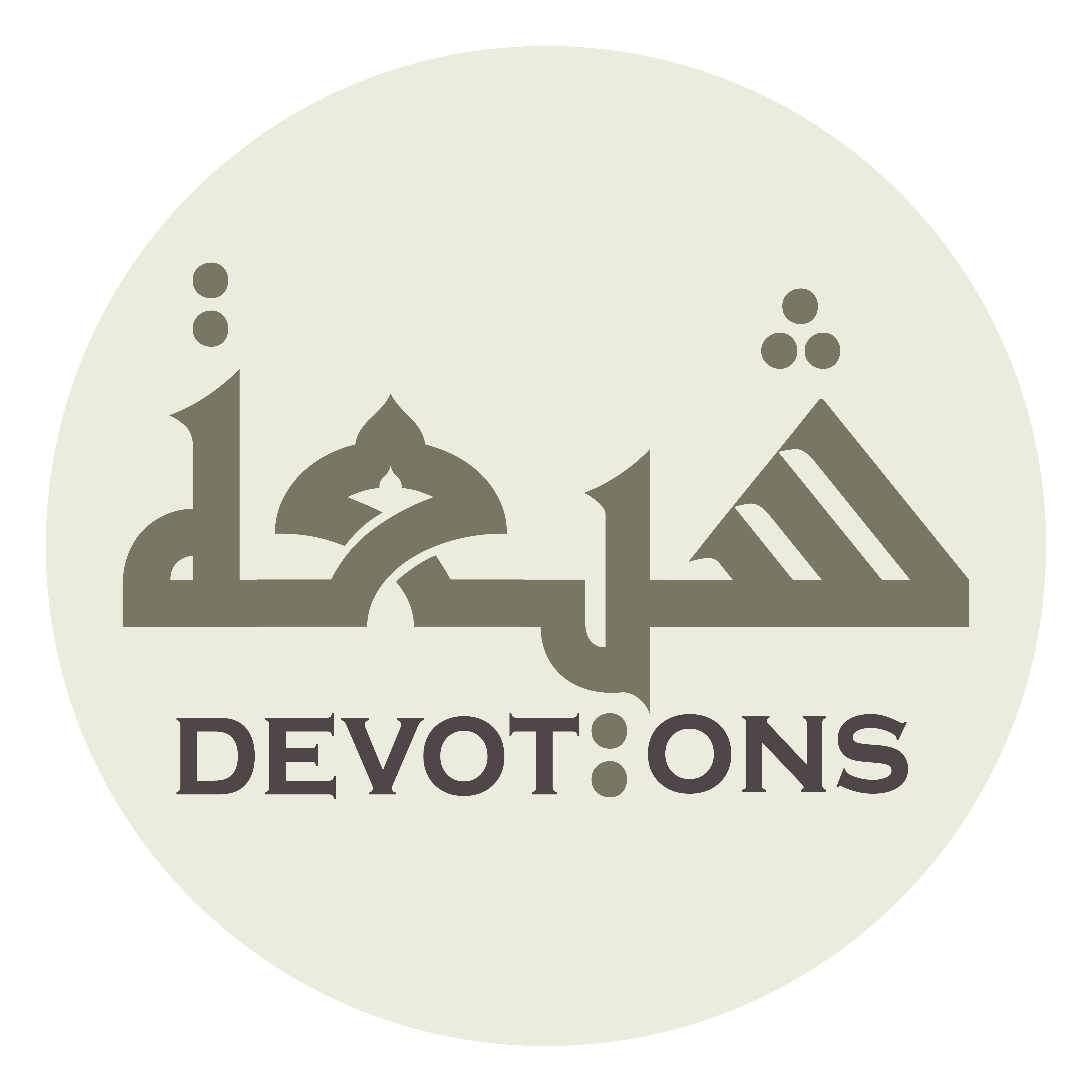 وَنَهْيِكَ إِيَّايَ عَنِ الْقُنُوطِ لَقَنَطْتُ عِنْدَمَا أَتَذَكَّرُهَا

wanahyika iyyāya `anil qunūṭi laqanaṭtu `indamā atadhakkaruhā

and Your warning me against being desperate—the matters that I hopefully depend on, I would have despaired whenever I remember my sins.
Dua Abu Hamza Thumali
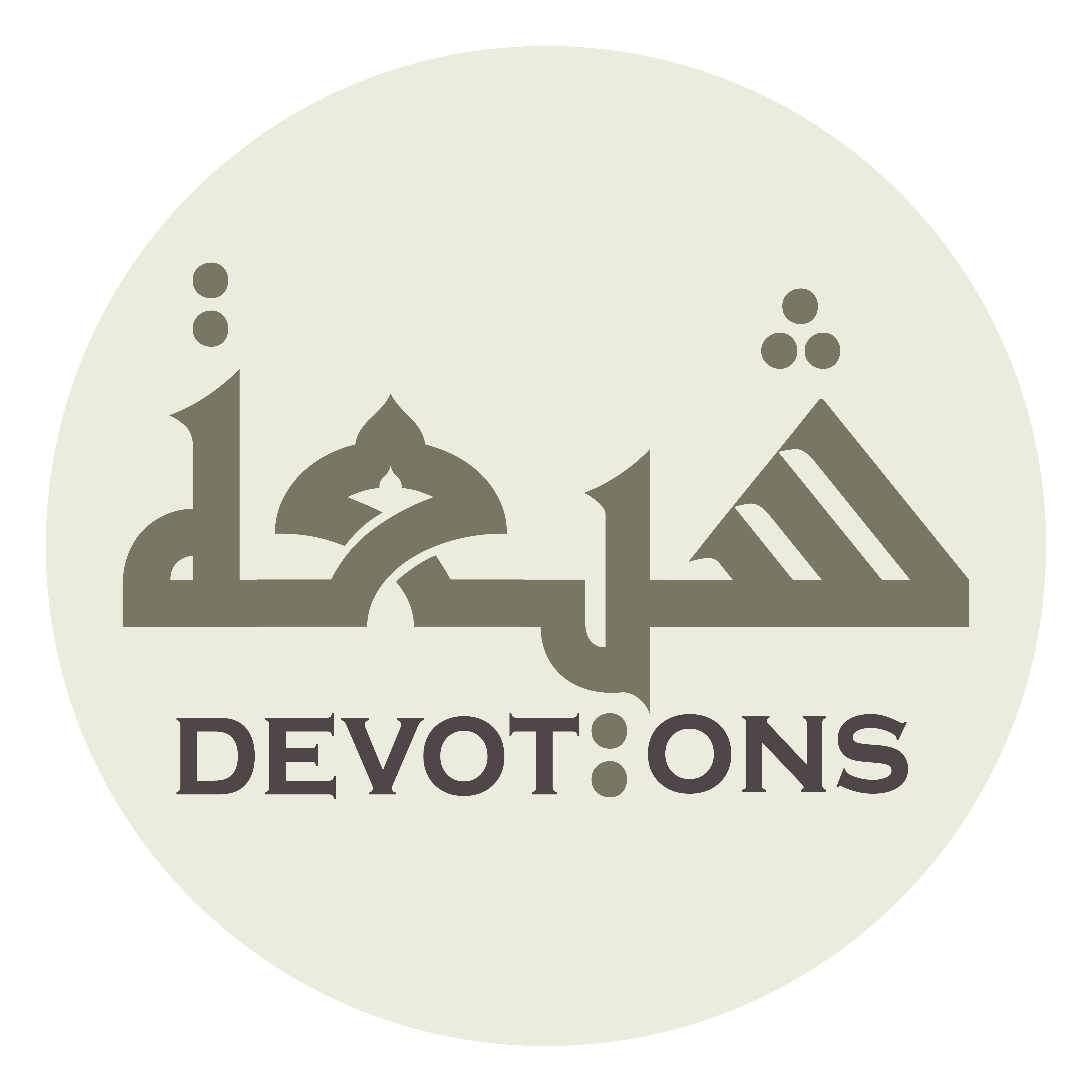 يَا خَيْرَ مَنْ دَعَاهُ دَاعٍ

yā khayra man da`āhu dā`

O Greatest Besought Who has been ever besought!
Dua Abu Hamza Thumali
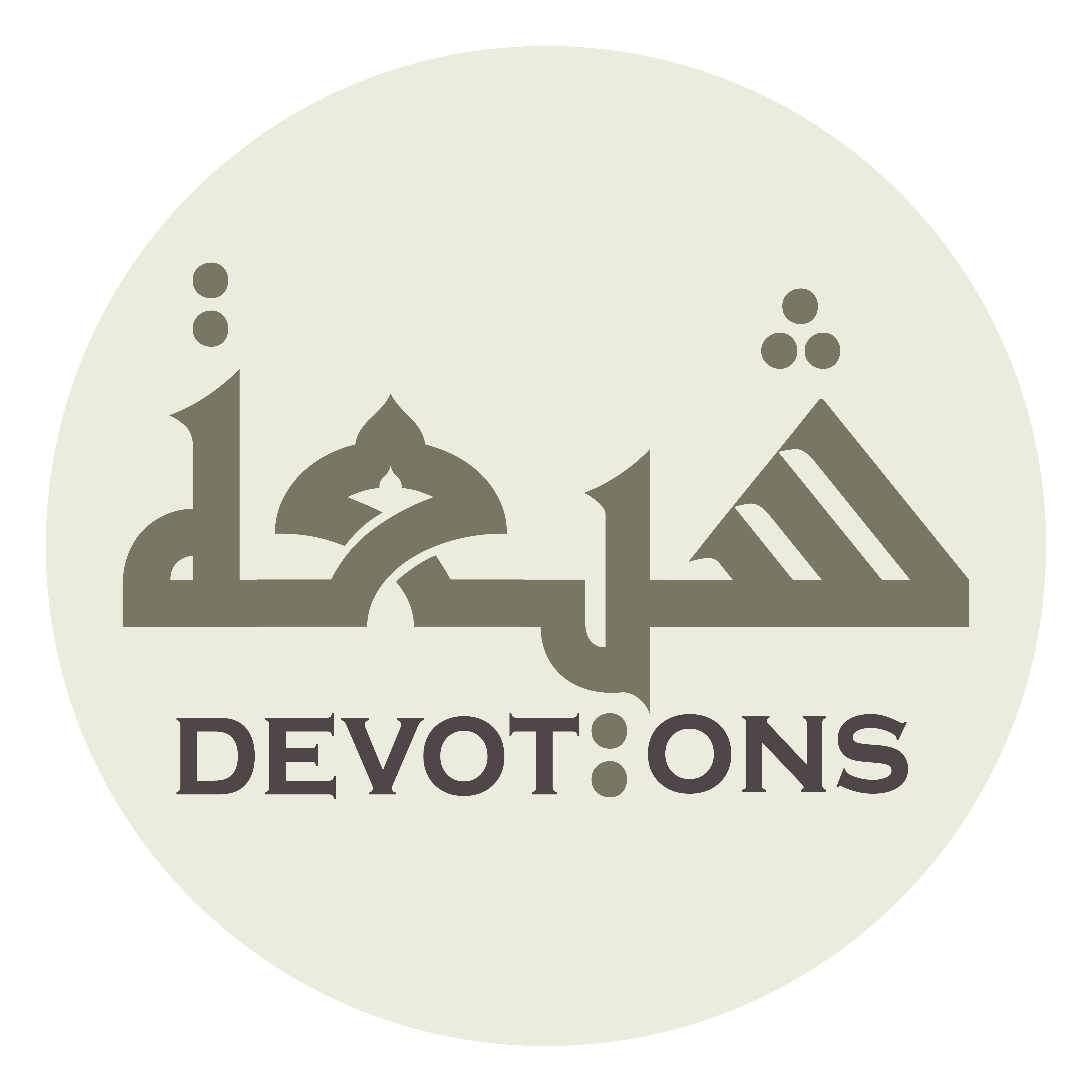 وَأَفْضَلَ مَنْ رَجَاهُ رَاجٍ

wa-afḍala man rajāhu rāj

O Most Favorable Hoped!
Dua Abu Hamza Thumali
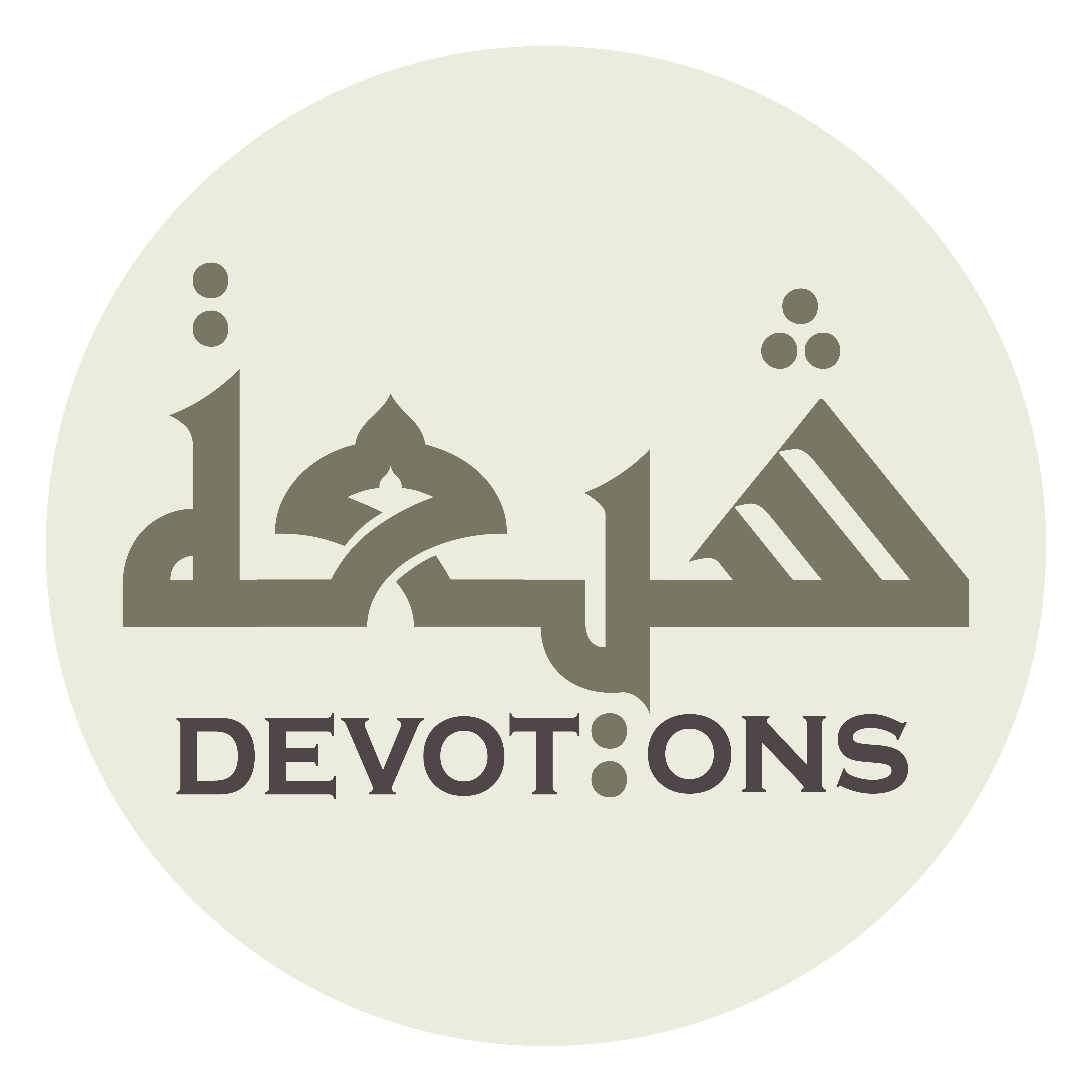 اَللّٰهُمَّ بِذِمَّةِ الْإِسْلاَمِ أَتَوَسَّلُ إِلَيْكَ

allāhumma bidhimmatil islāmi atawassalu ilayk

O Allah! I beseech You in the name of the liability of Islam,
Dua Abu Hamza Thumali
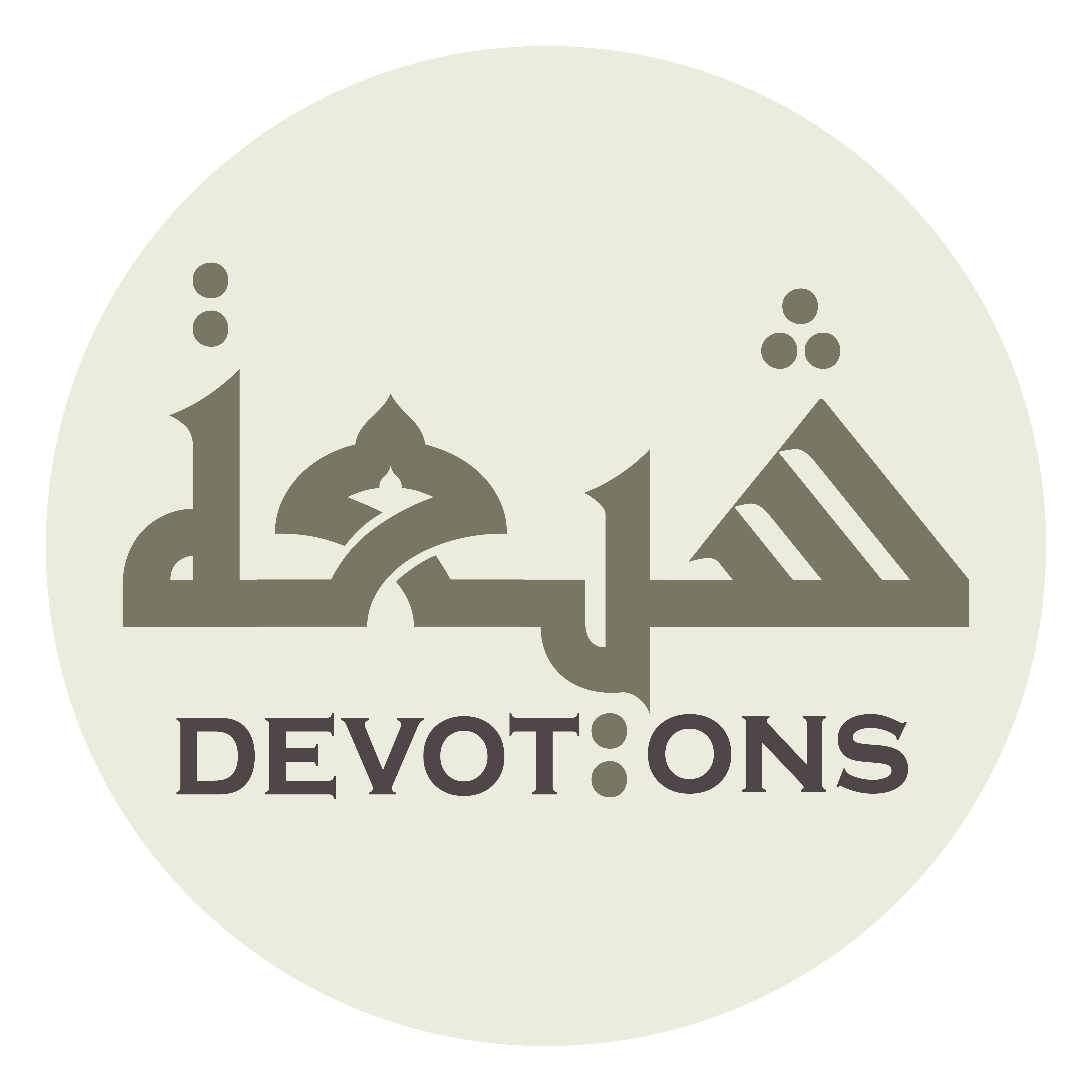 وَبِحُرْمَةِ الْقُرْآنِ أَعْتَمِدُ عَلَيْكَ

wabiḥur-matil qur-āni a`tamidu `alayk

I rely upon You in the name of the sanctity of the Qur’an,
Dua Abu Hamza Thumali
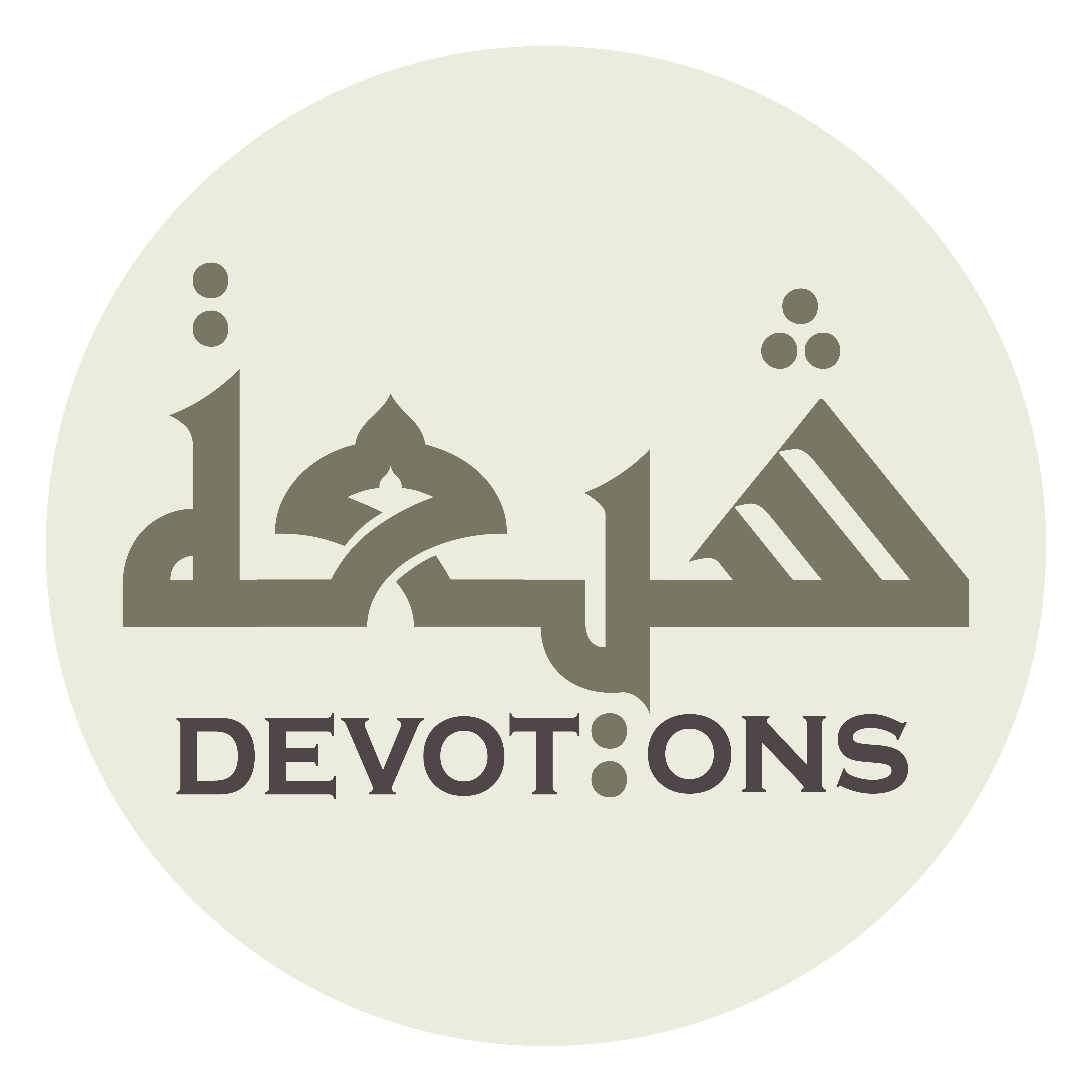 وَبِحُبِّي النَّبِيِّ الْأُمِّيِّ

wabiḥubbin nabiyyil ummiyy

in the name of my love for the Prophet; the Ummi (inhabitant of Mecca],
Dua Abu Hamza Thumali
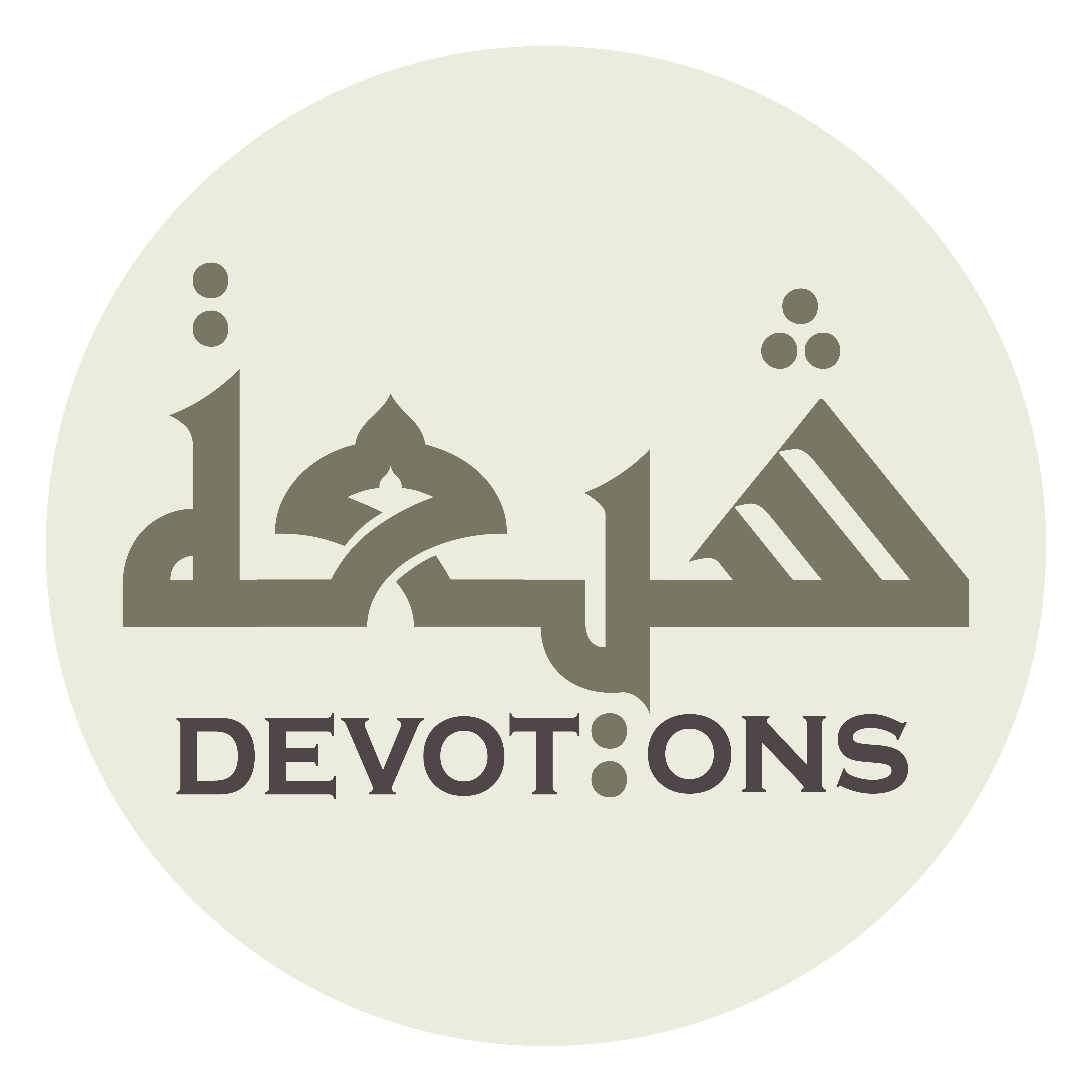 اَلْقُرَشِيِّ الْهَاشِمِيِّ

al qurashiyyil hāshimiyy

the Qurayshite, the Hashemite,
Dua Abu Hamza Thumali
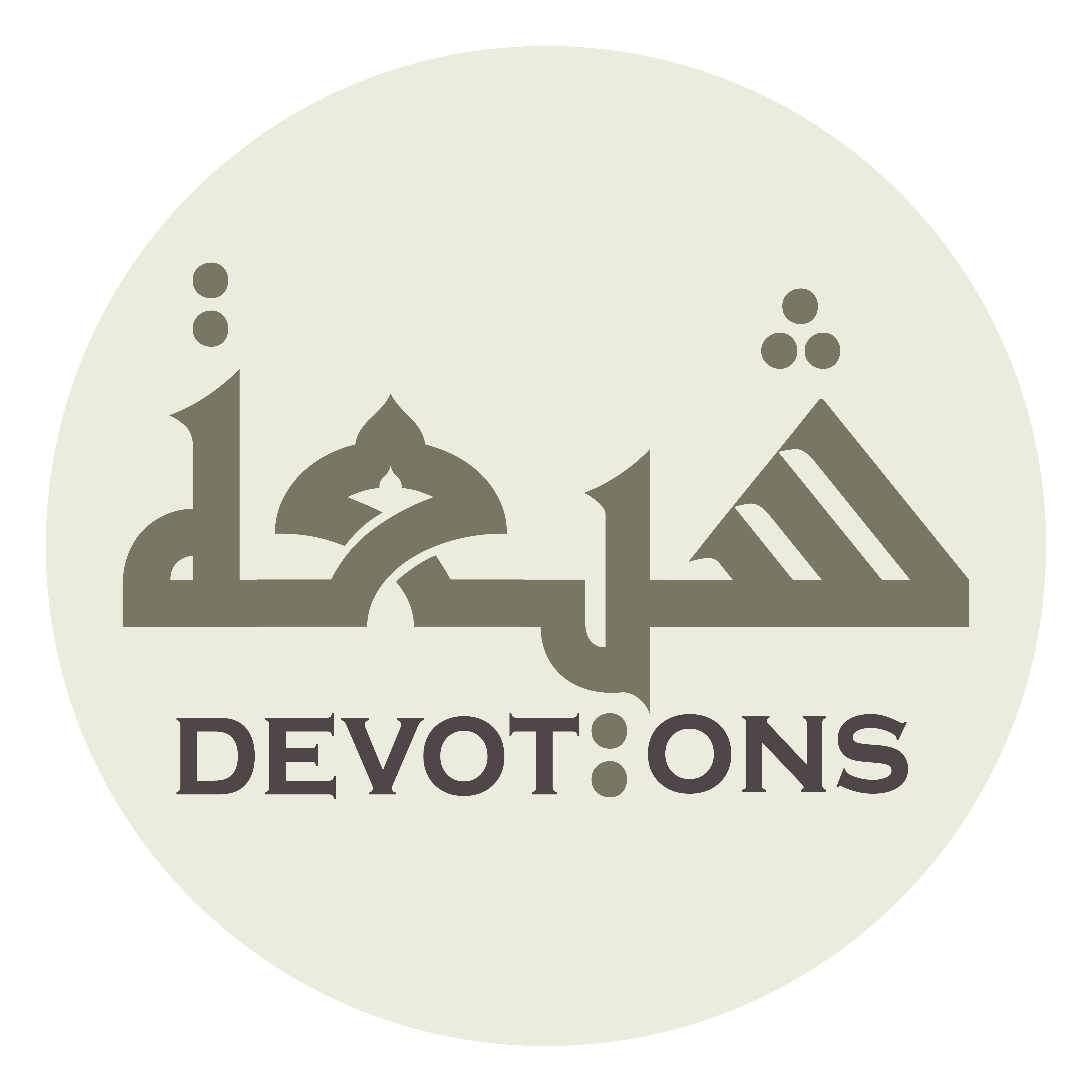 اَلْعَرَبِيِّ التِّهَامِيِّ

al `arabiyyit tihāmiyy

the Arab, the Tuhamite,
Dua Abu Hamza Thumali
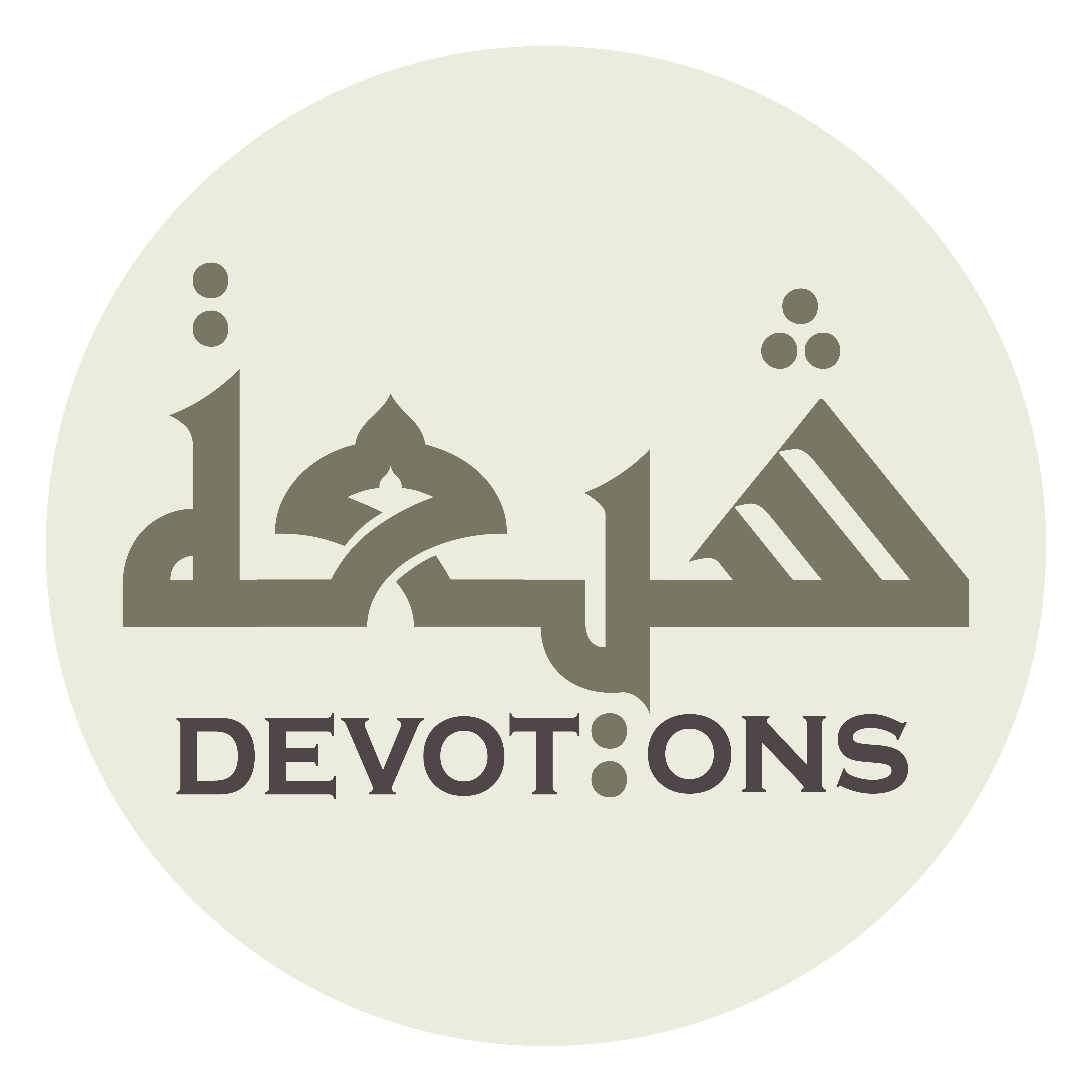 اَلْمَكِّيَّ الْمَدَنِيِّ

al makkiyyal madaniyy

the Meccan, and the Madanite,
Dua Abu Hamza Thumali
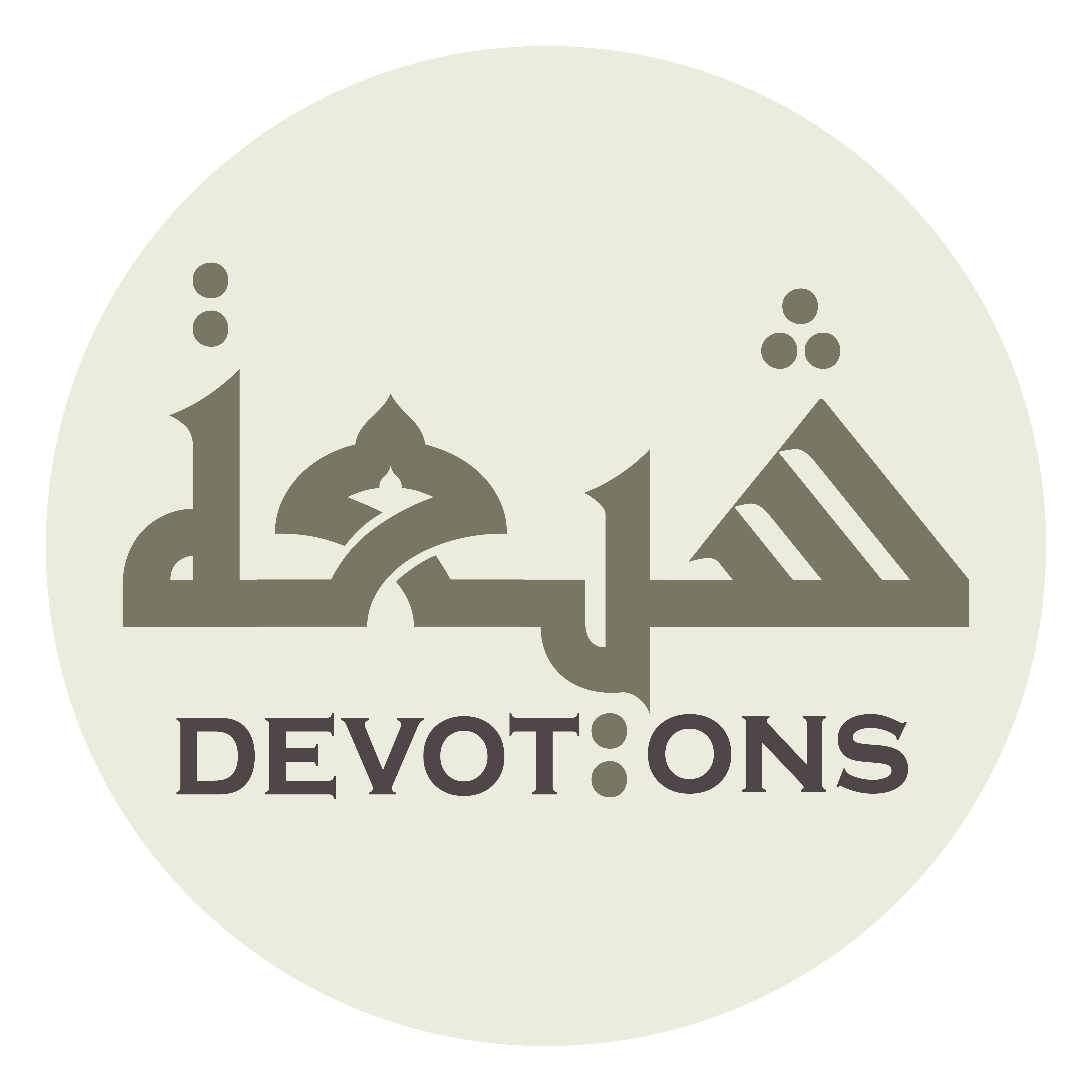 أَرْجُوْ الزُّلْفَةَ لَدَيْكَ

ar-juz zulfata ladayk

I hope for proximity to You.
Dua Abu Hamza Thumali
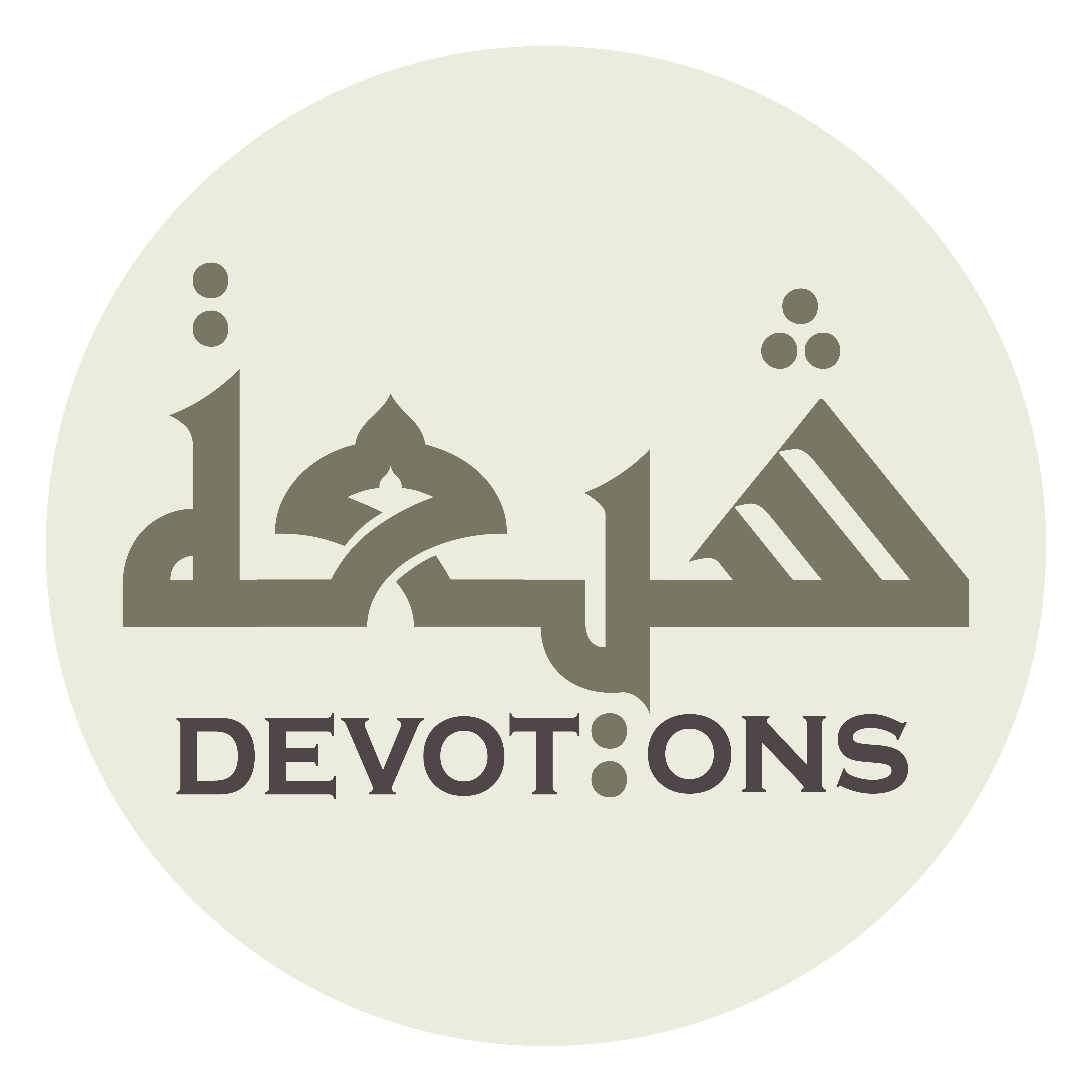 فَلَا تُوحِشِ اسْتِينَاسَ إِيمَانِي

falā tūḥishistīnāsa īmānī

So, do not disturb my familiarity with faith
Dua Abu Hamza Thumali
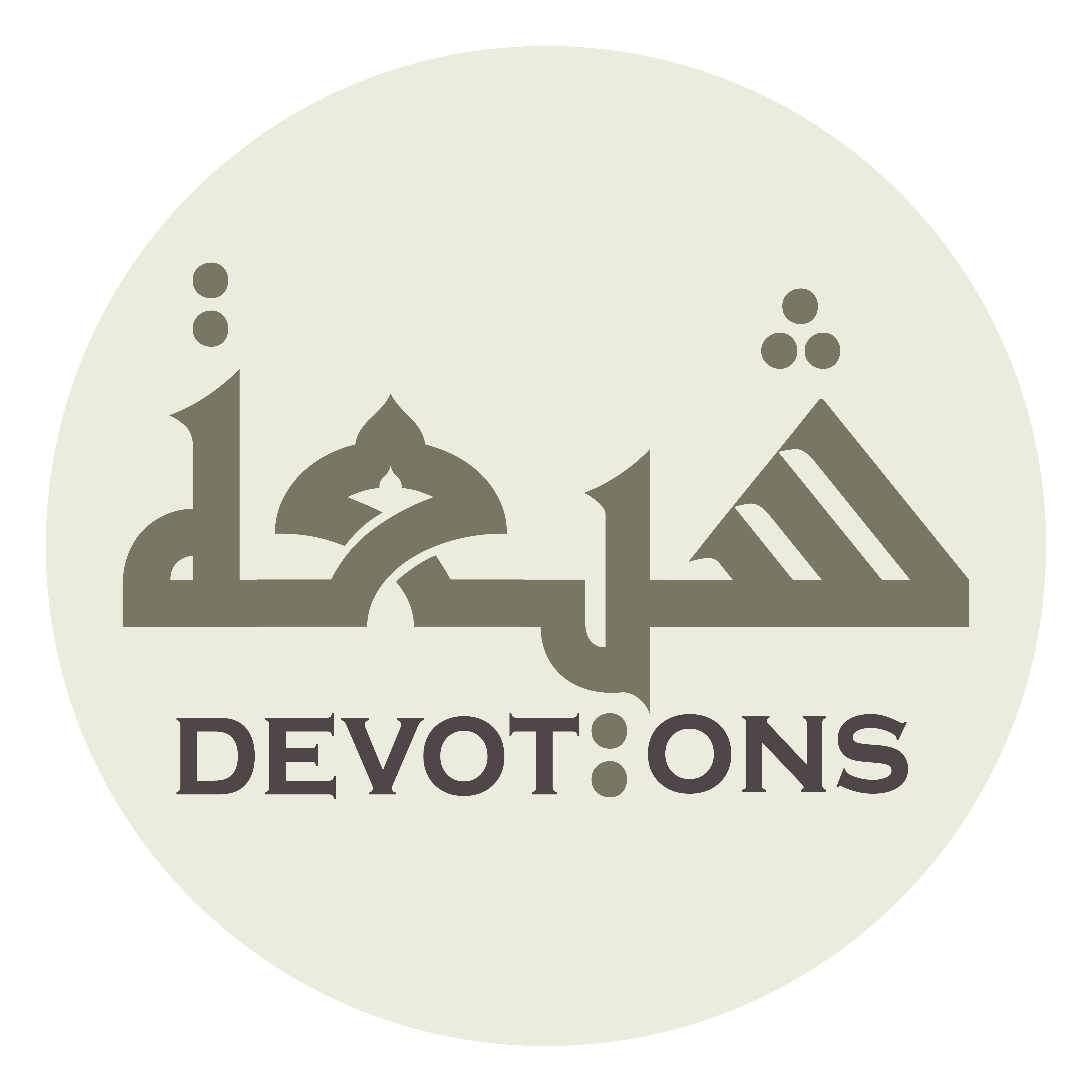 وَلَا تَجْعَلْ ثَوَابِىْ ثَوَابَ مَنْ عَبَدَ سِوَاكَ

walā taj`al thawābī thawāba man `abada siwāk

and do not make my reward the same as reward given to those who serve one other than You.
Dua Abu Hamza Thumali
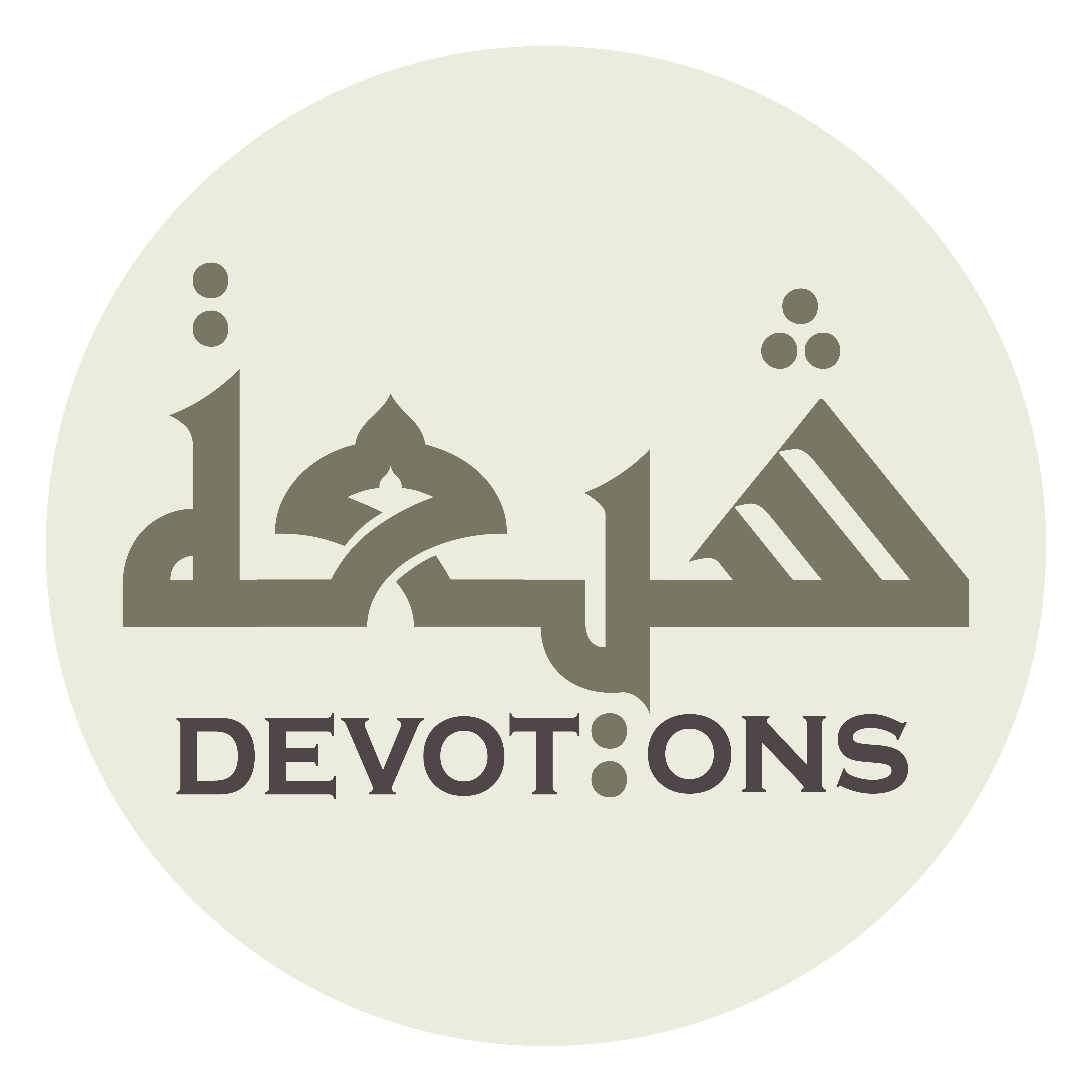 فَإِنَّ قَوْمًا آمَنُوْا بِأَلْسِنَتِهِمْ لِيَحْقِنُوْا بِهِ دِمَاءَهُمْ

fa-inna qawman-āmanū bi-alsinatihim liyaḥqinū bihi dimā-ahum

Certainly, some people outwardly declared the faith so that they could prevent their blood from being shed.
Dua Abu Hamza Thumali
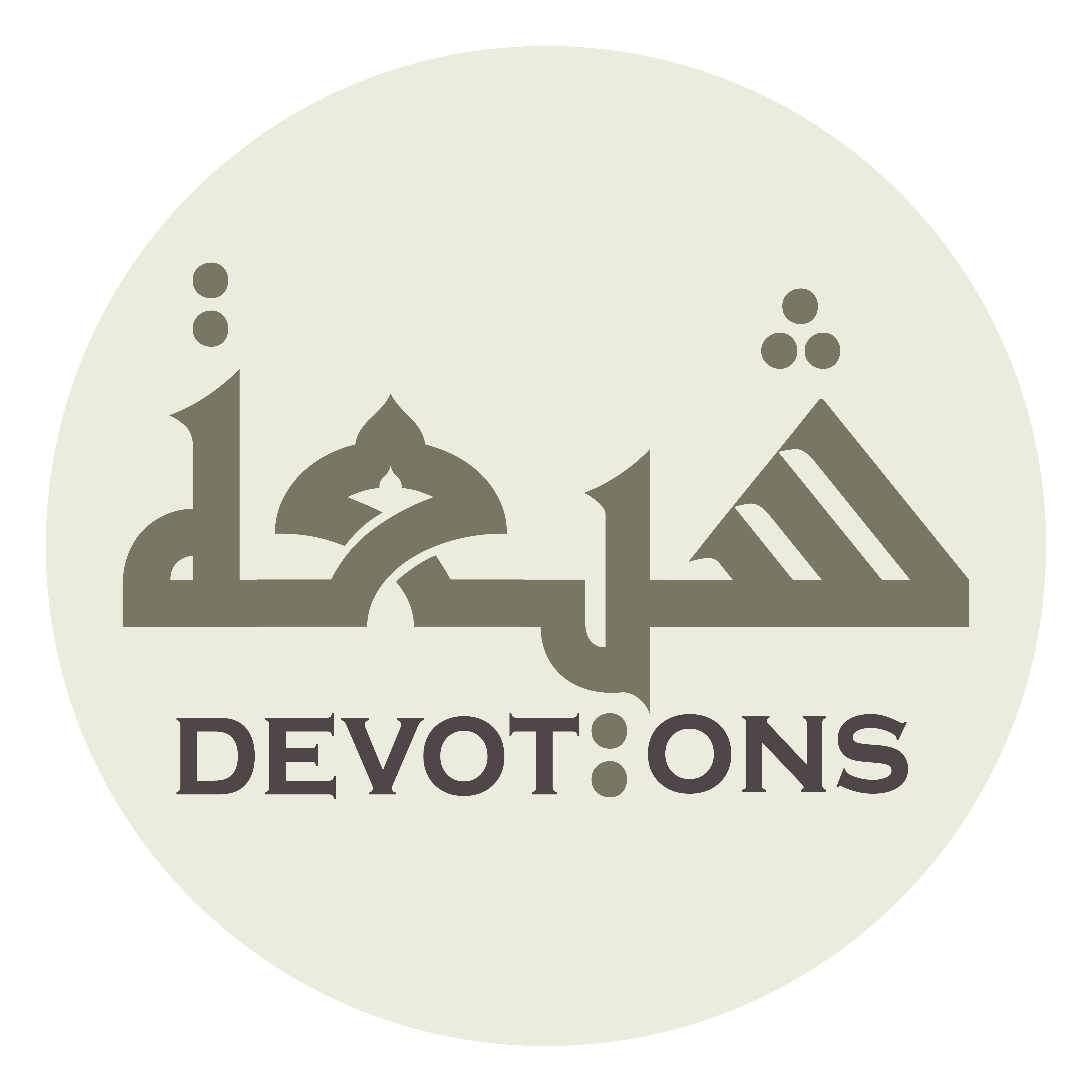 فَأَدْرَكُوْا مَا أَمَّلُوْا

fa-adrakū mā ammalū

However, they attained their goals.
Dua Abu Hamza Thumali
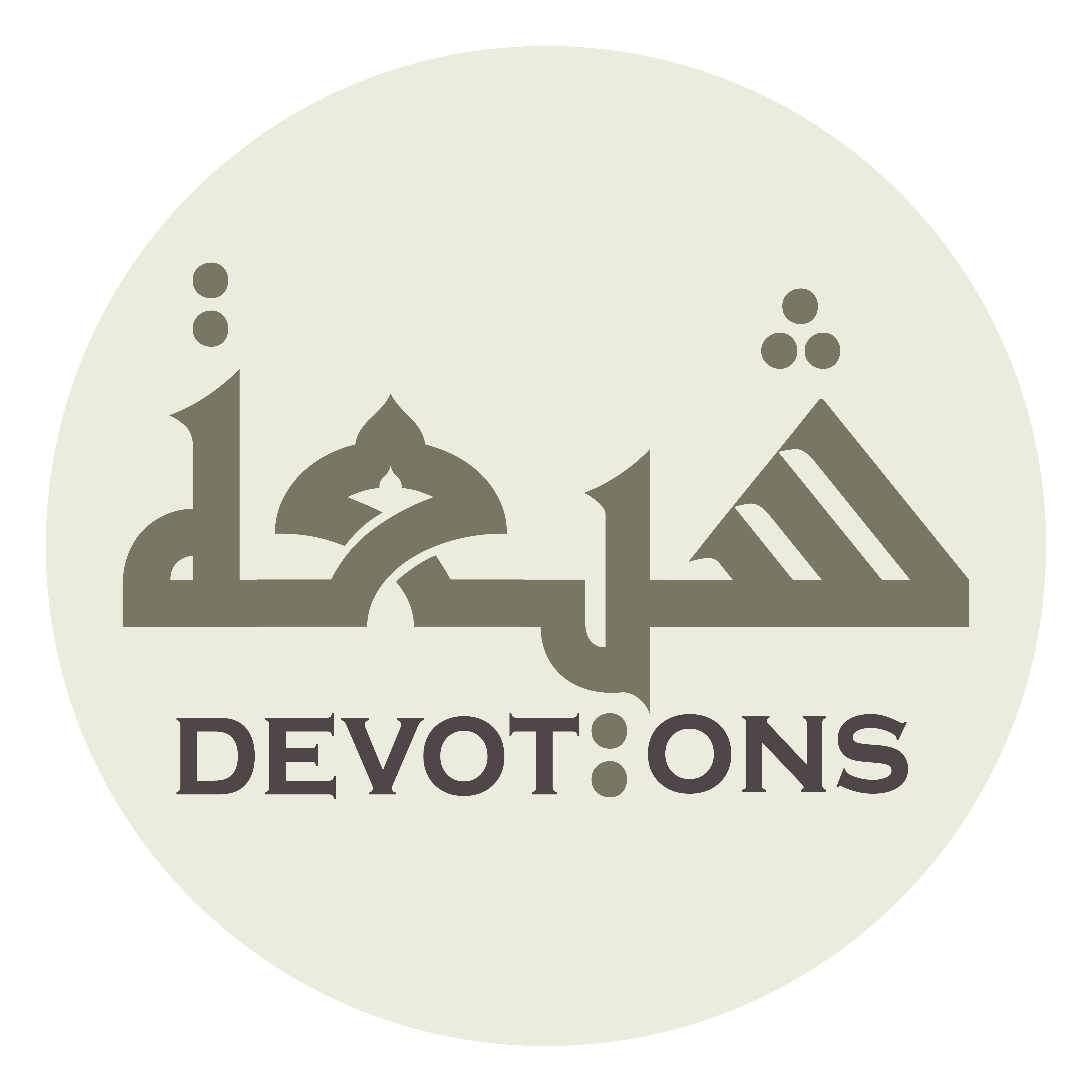 وَإِنَّا آمَنَّا بِكَ بِأَلْسِنَتِنَا وَقُلُوبِنَا لِتَعْفُوَ عَنَّا

wa-innā-āmannā bika bi-alsinatinā waqulūbinā lita`fuwa `annā

We have believed in You by heart and tongue so that You may excuse us.
Dua Abu Hamza Thumali
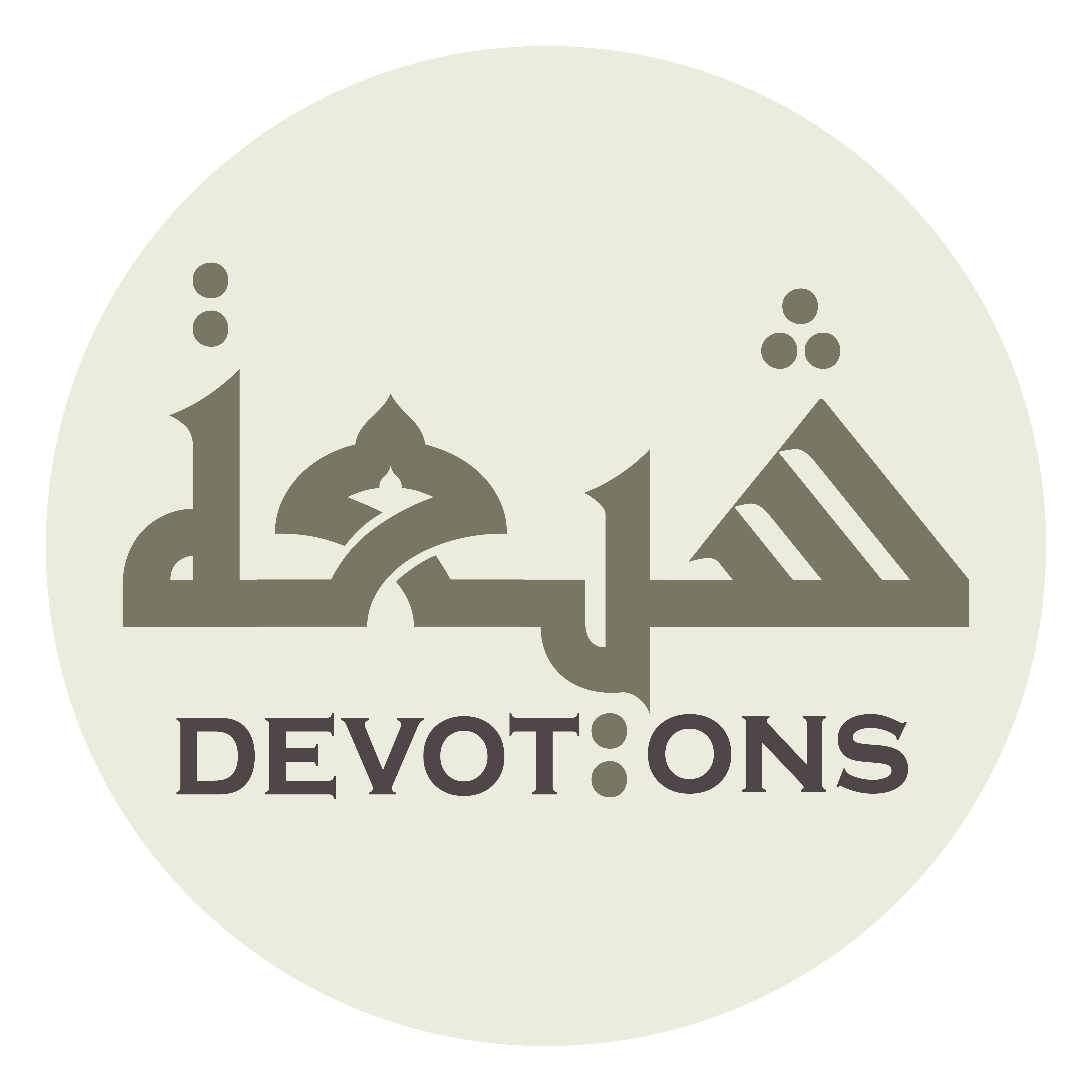 فَأَدْرِكْنَا مَا أَمَّلْنَا

fa-adriknā mā ammalnā

Hence, make us attain our goals,
Dua Abu Hamza Thumali
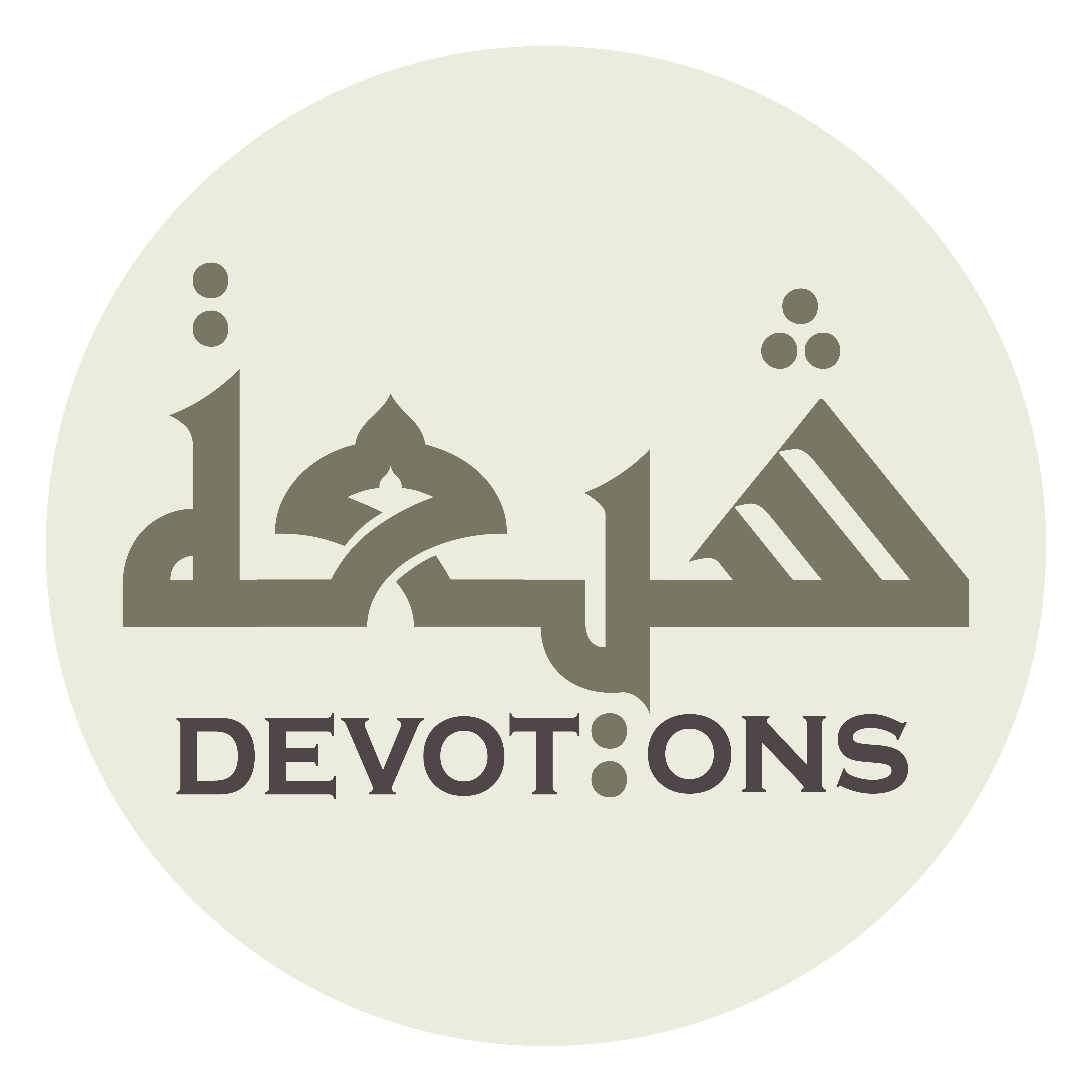 وَثَبِّتْ رَجَاءَكَ فِيْ صُدُورِنَا

wathabbit rajā-aka fī ṣudūrinā

make firm our hope for You in our hearts,
Dua Abu Hamza Thumali
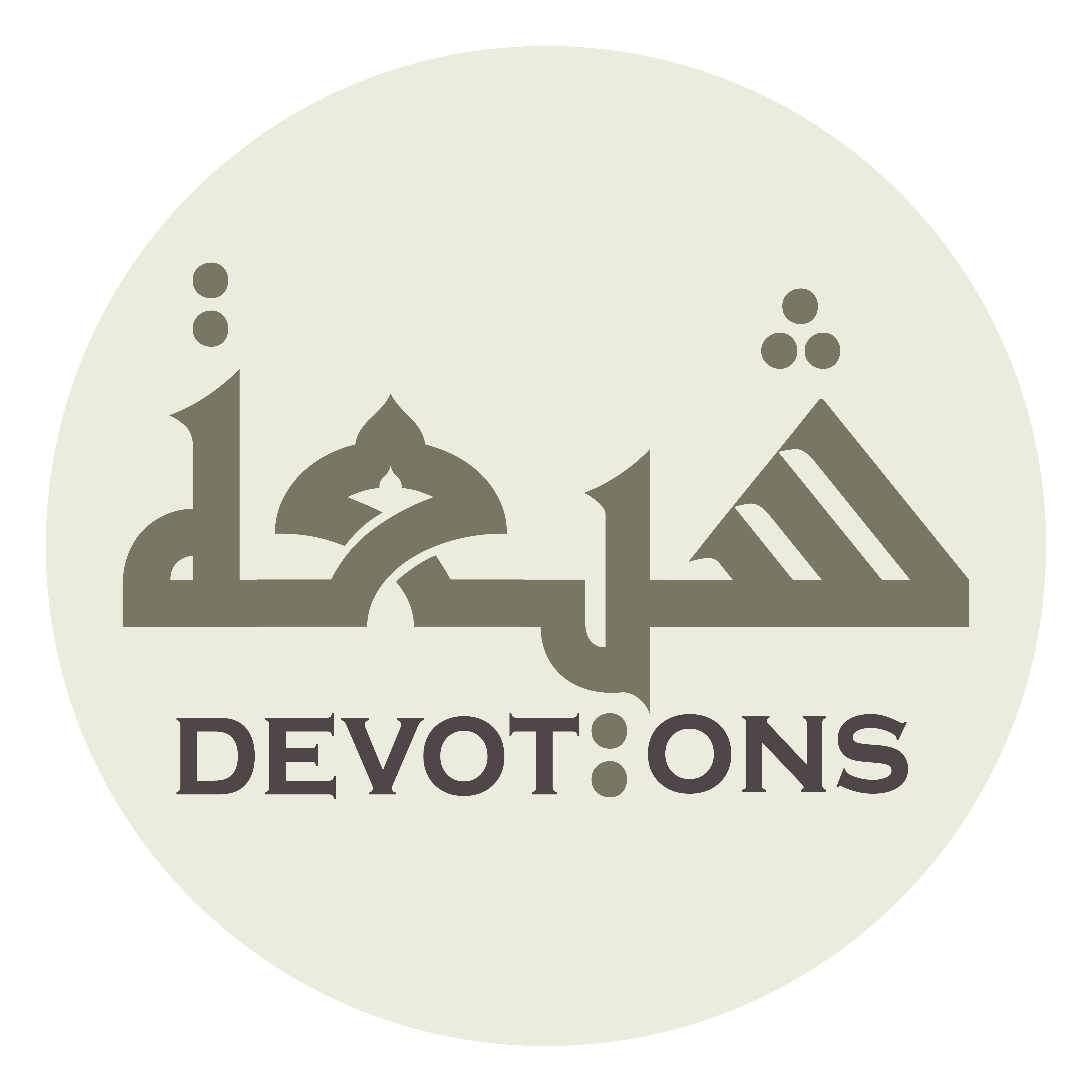 وَلَا تُزِغْ قُلُوبَنَا بَعْدَ إِذْ هَدَيْتَنَا

walā tuzigh qulūbanā ba`da idh hadaytanā

make not our hearts to deviate after You have guided us aright,
Dua Abu Hamza Thumali
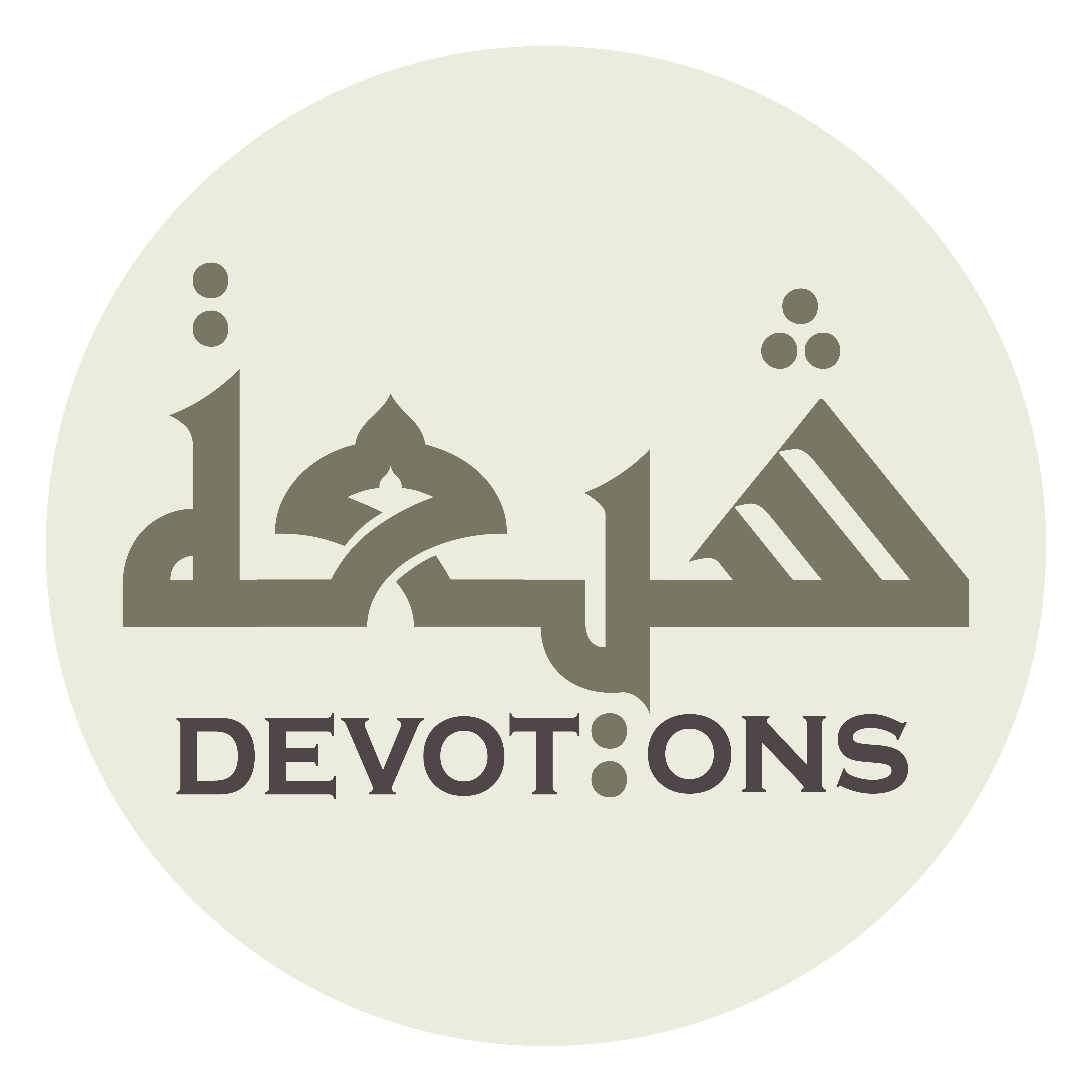 وَهَبْ لَنَا مِنْ لَدُنْكَ رَحْمَةً

wahab lanā min ladunka raḥmah

and grant us from You mercy.
Dua Abu Hamza Thumali
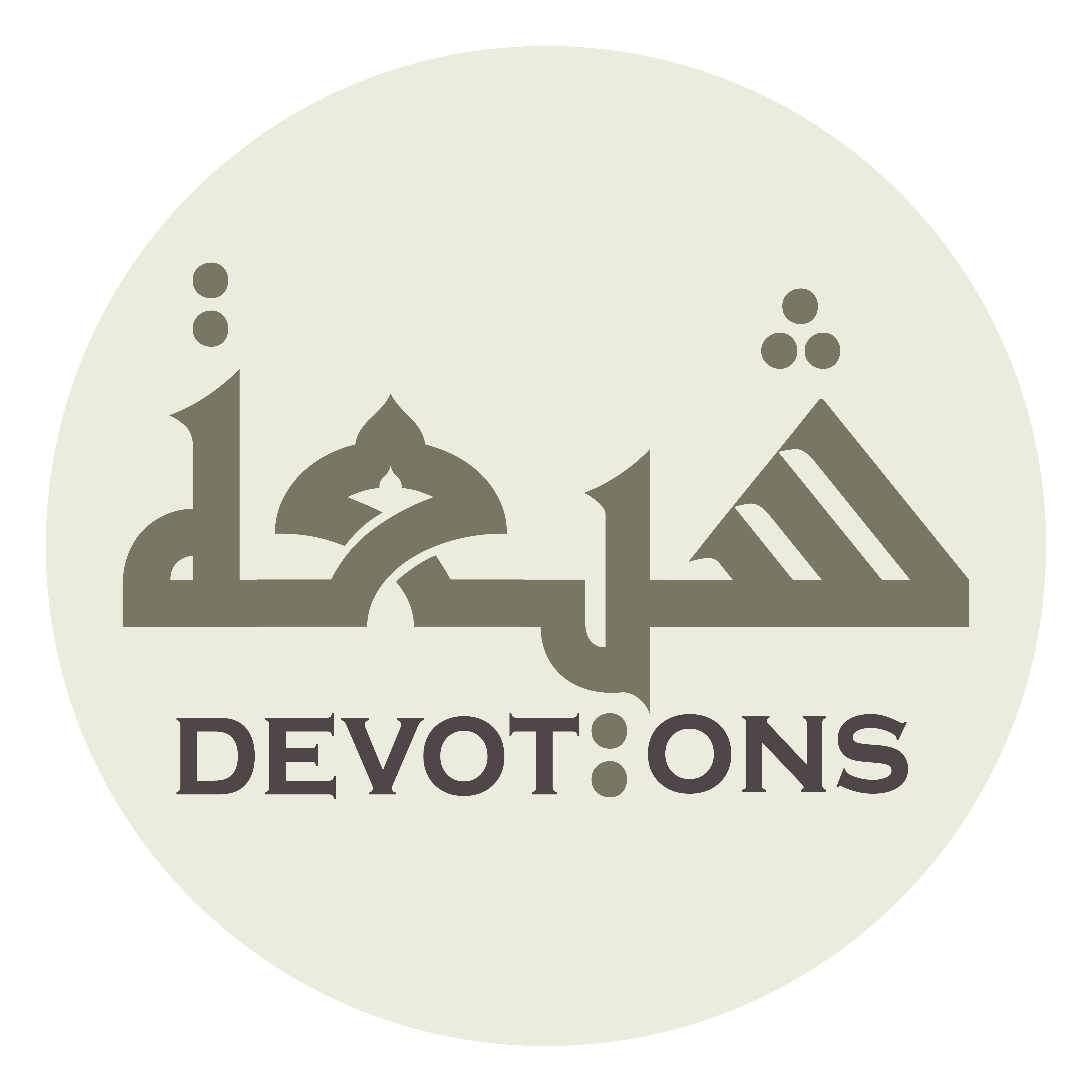 إِنَّكَ أَنْتَ الْوَهَّابُ

innaka antal wahhāb

Surely, You are the most liberal Giver.
Dua Abu Hamza Thumali
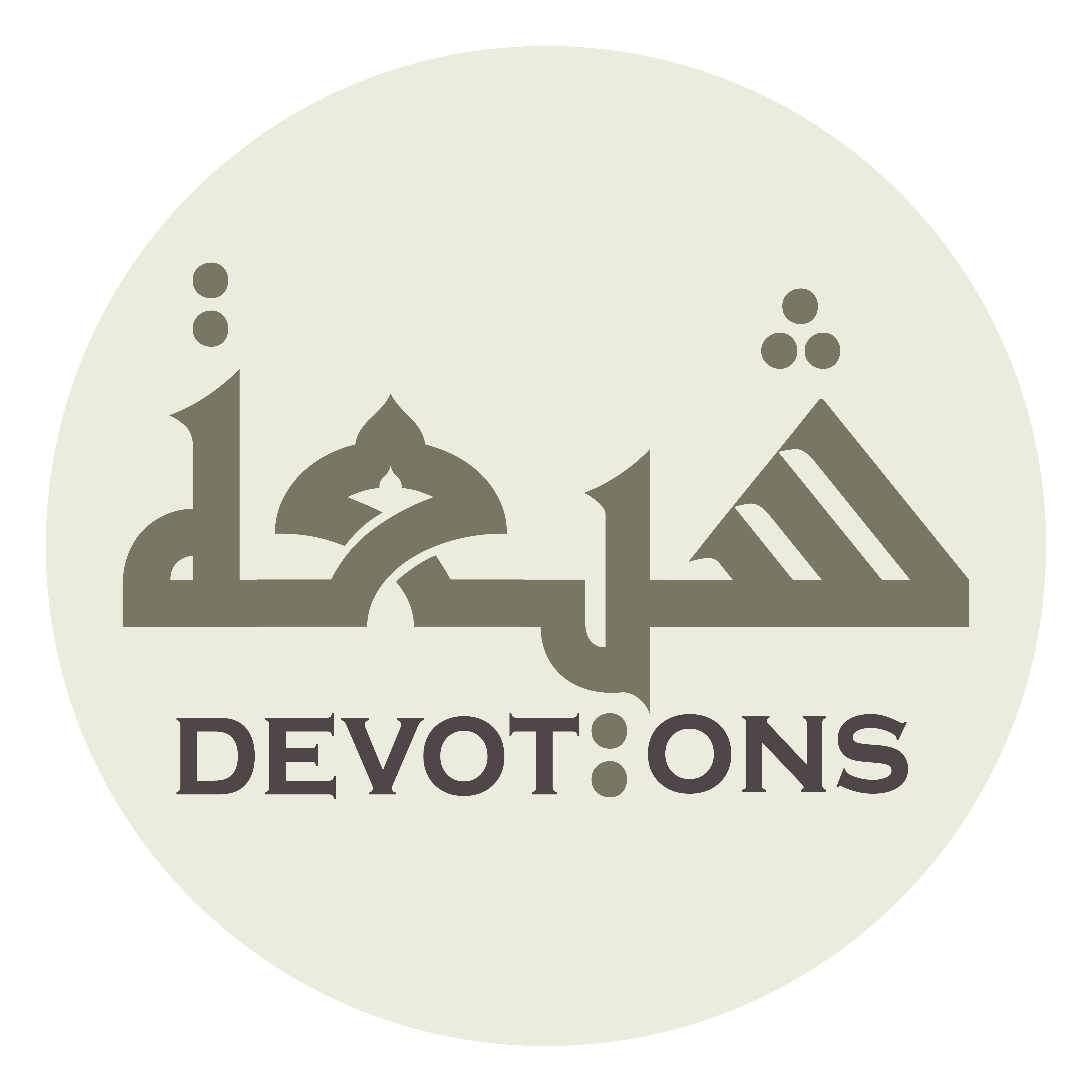 فَوَعِزَّتِكَ لَوِ انْتَهَرْتَنِيْ مَا بَرِحْتُ مِنْ بَابِكَ

fawa`izzatika lawintahar-tanī mā bariḥtu min bābik

By Your Majesty I swear, O my Lord, even if You chide me, I shall never leave Your Door
Dua Abu Hamza Thumali
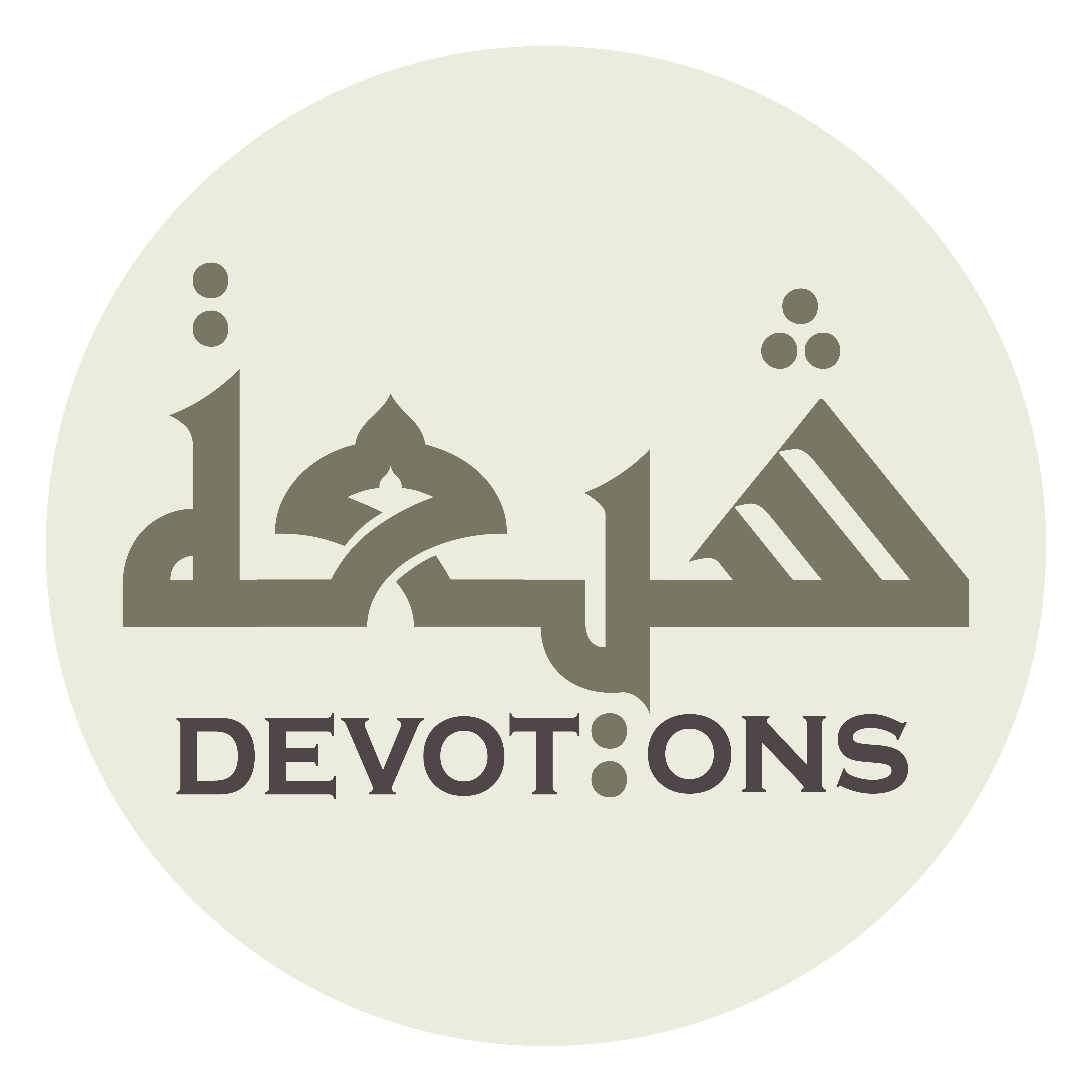 وَلَا كَفَفْتُ عَنْ تَمَلُّقِكَ

walā kafaftu `an tamalluqik

and I shall never stop flattering You.
Dua Abu Hamza Thumali
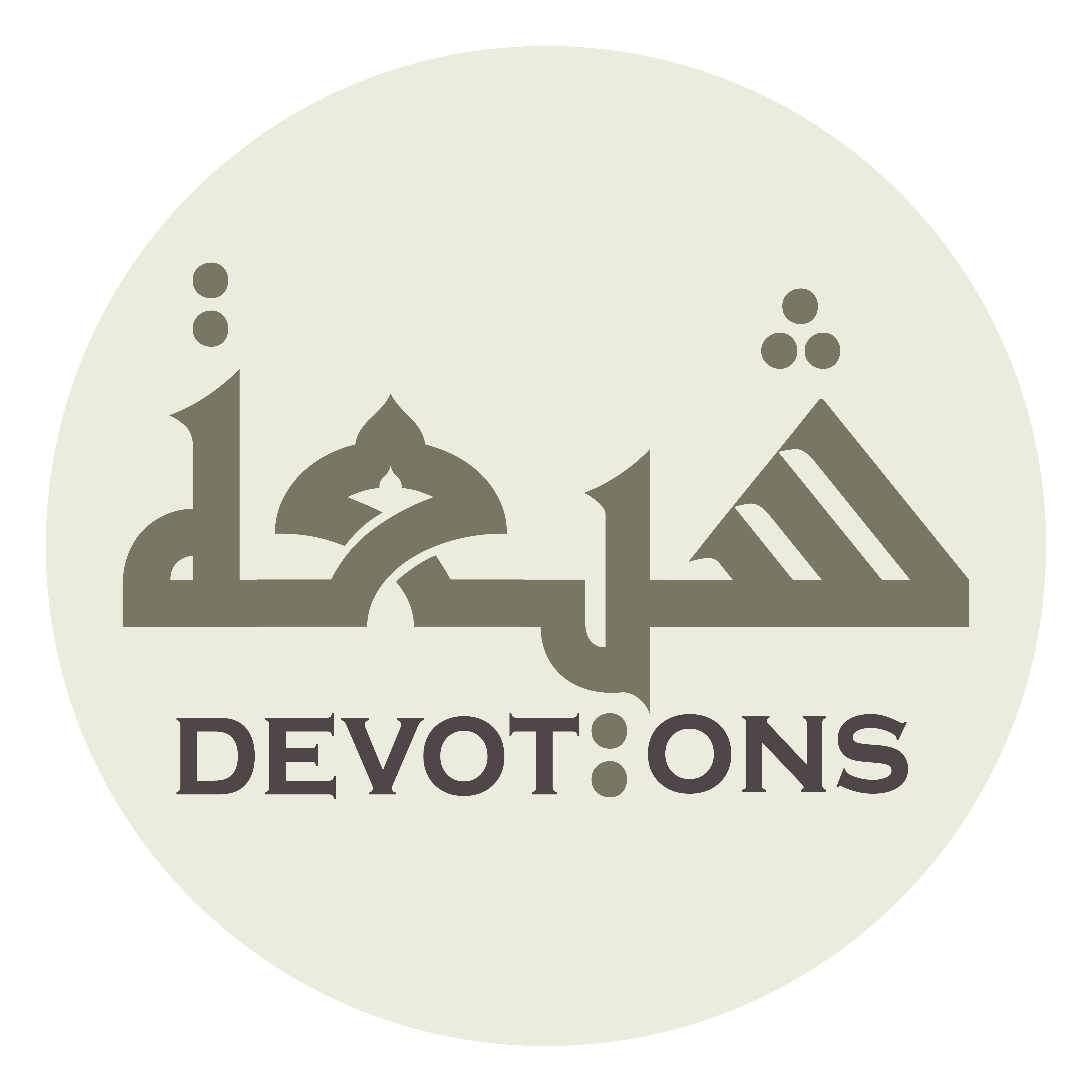 لِمَا أُلْهِمَ قَلْبِىْ مِنَ الْمَعْرِفَةِ بِكَرَمِكَ وَسَعَةِ رَحْمَتِكَ

limā ulhima qalbī minal ma`rifati bikaramika wasa`ati raḥmatik

This is because I have full acquaintance with Your (indescribable) generosity and bounty.
Dua Abu Hamza Thumali
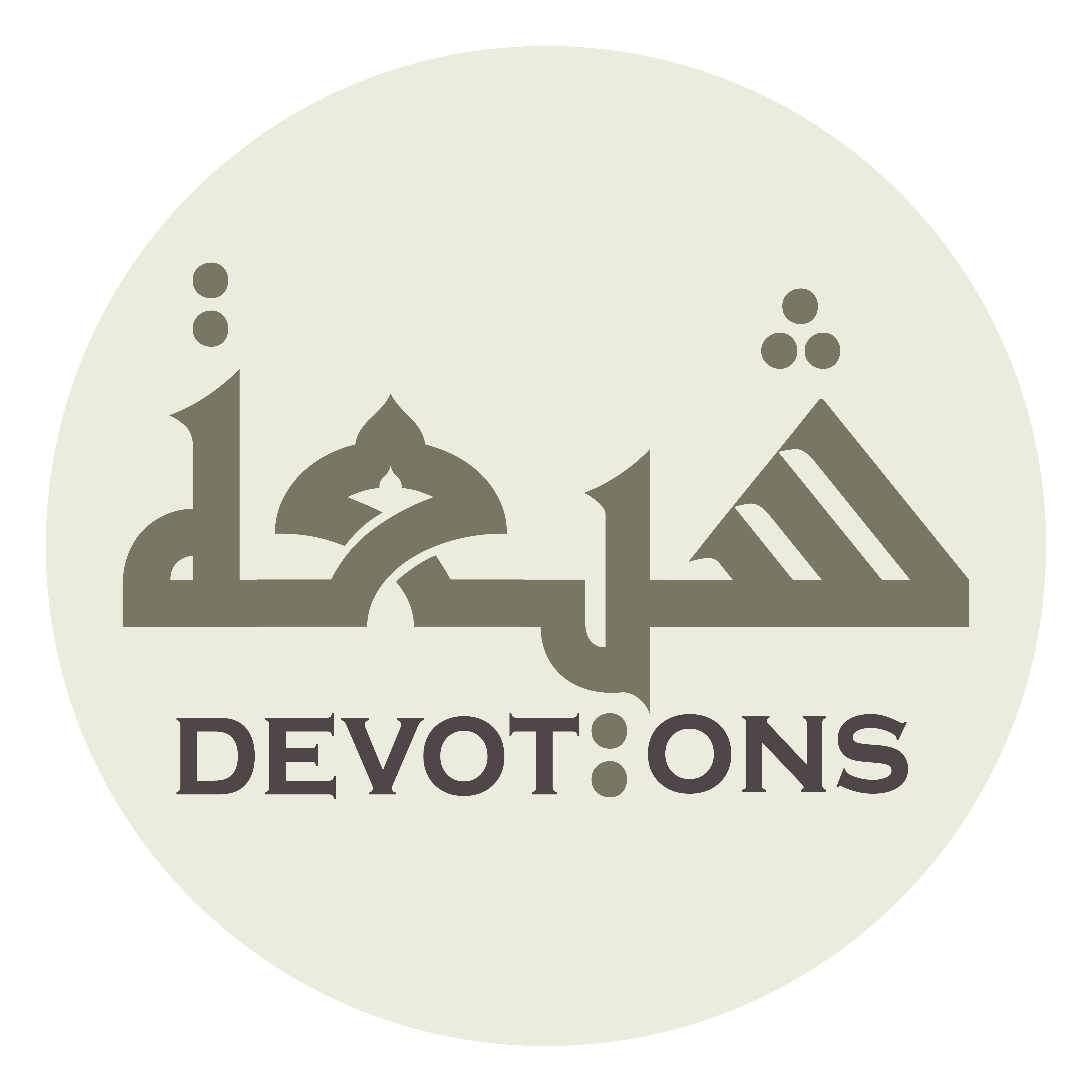 إِلٰى مَنْ يَذْهَبُ الْعَبْدُ إِلَّا إِلٰى مَوْلاَهُ

ilā man yadh-habul `abdu illā ilā mawlāh

To whom may a servant go save to his Lord?
Dua Abu Hamza Thumali
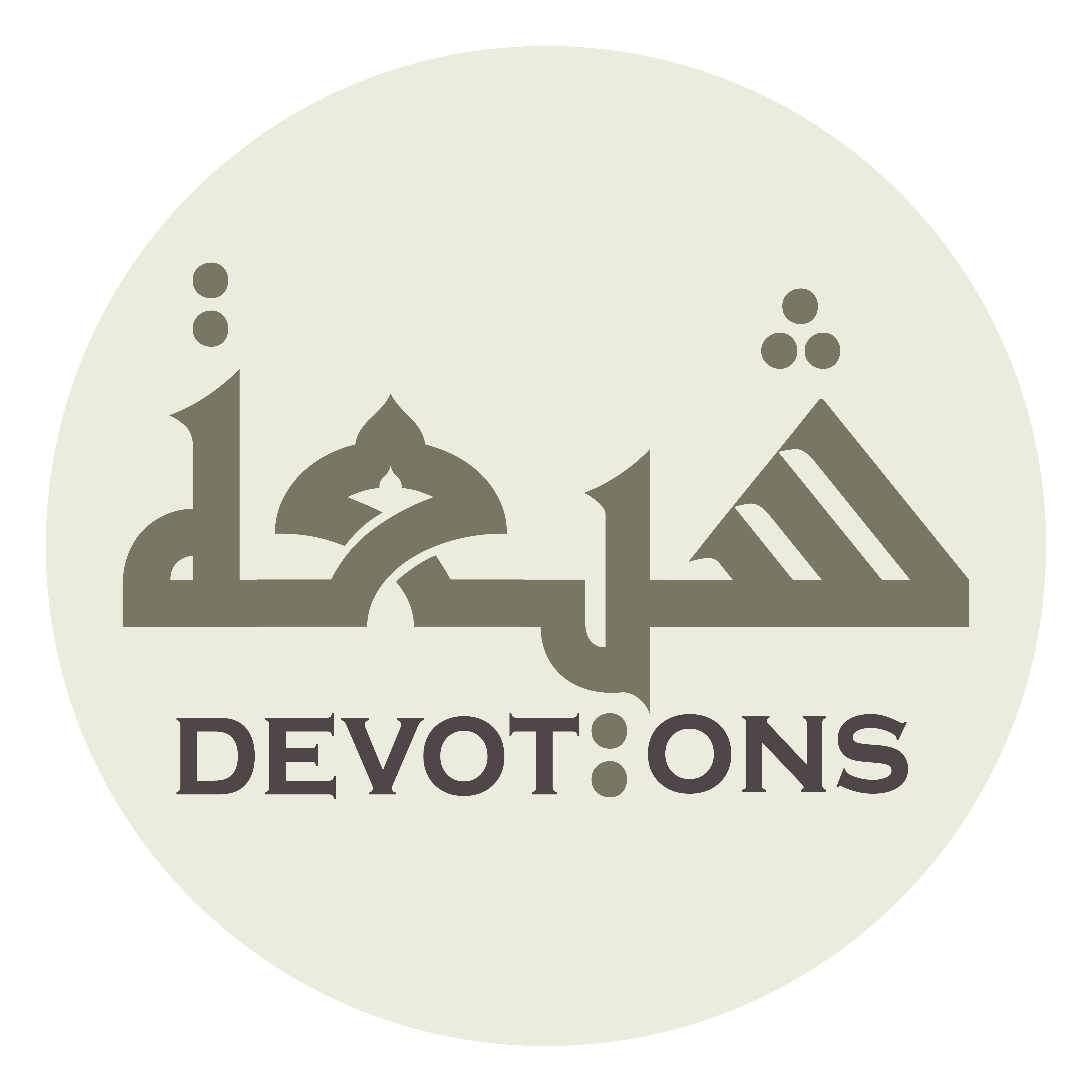 وَإِلٰى مَنْ يَلْتَجِئُ الْمَخْلُوقُ إِلَّا إِلٰى خَالِقِهِ

wa-ilā man yaltaji-ul makhlūqu illā ilā khāliqih

To whom may a mortal resort save to his Creator?
Dua Abu Hamza Thumali
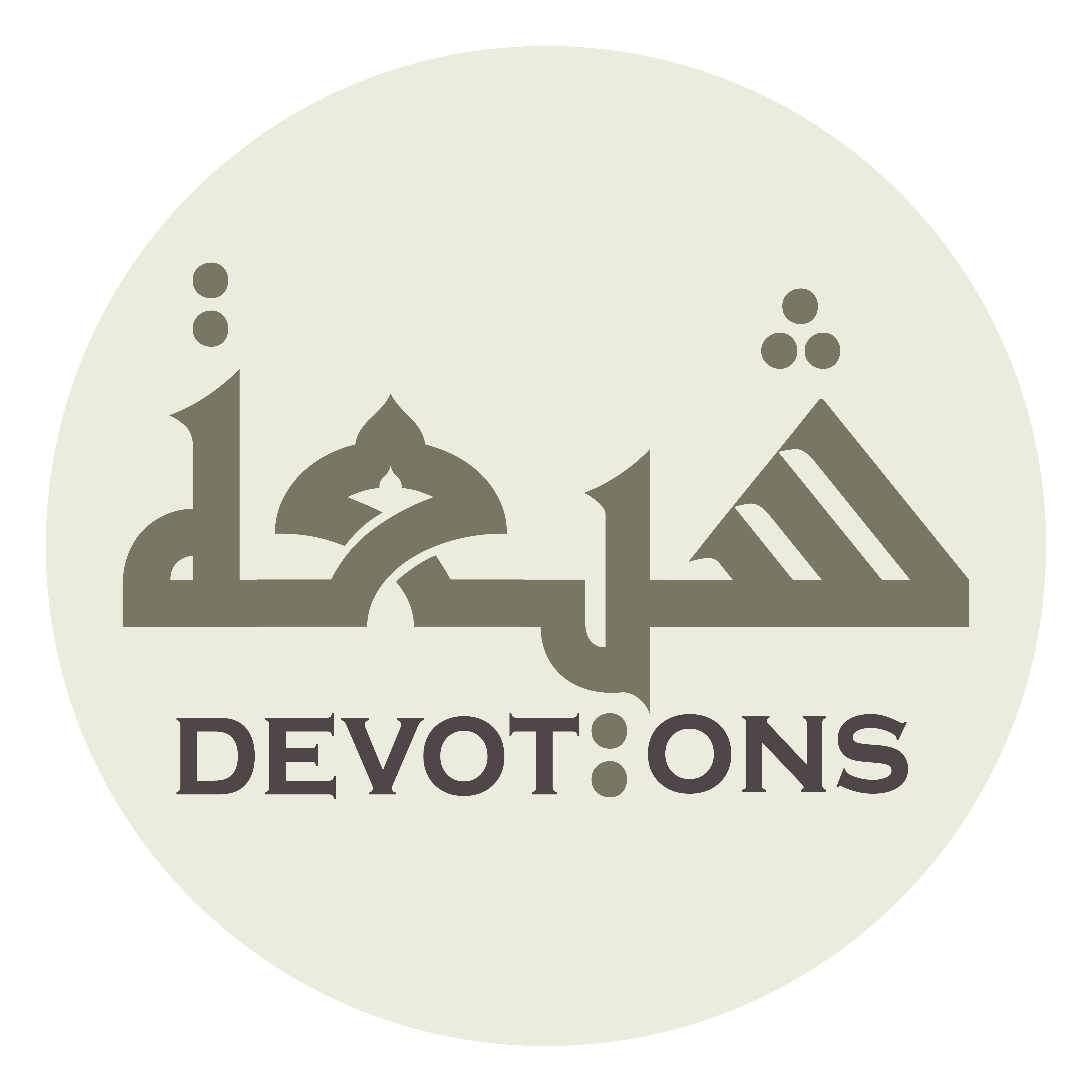 إِلٰهِيْ لَوْ قَرَنْتَنِيْ بِالْأَصْفَادِ

ilāhī law qarantanī bil aṣfād

O my God, even if You tie me with chains,
Dua Abu Hamza Thumali
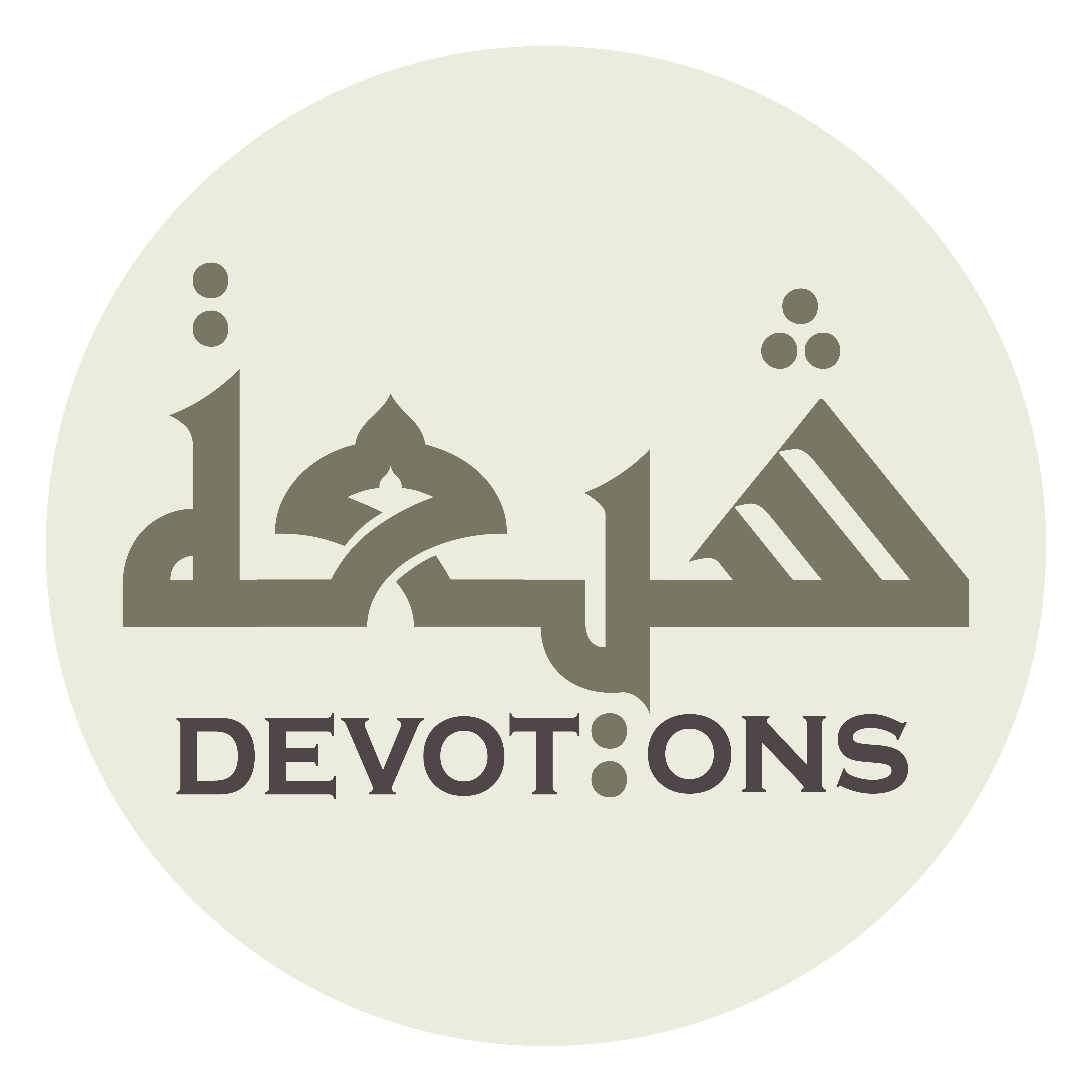 وَمَنَعْتَنِيْ سَيْبَكَ مِنْ بَيْنِ الْأَشْهَادِ

wamana`tanī saybaka min baynil ash-hād

deprive me of the stream of Your bounties in the presence of people,
Dua Abu Hamza Thumali
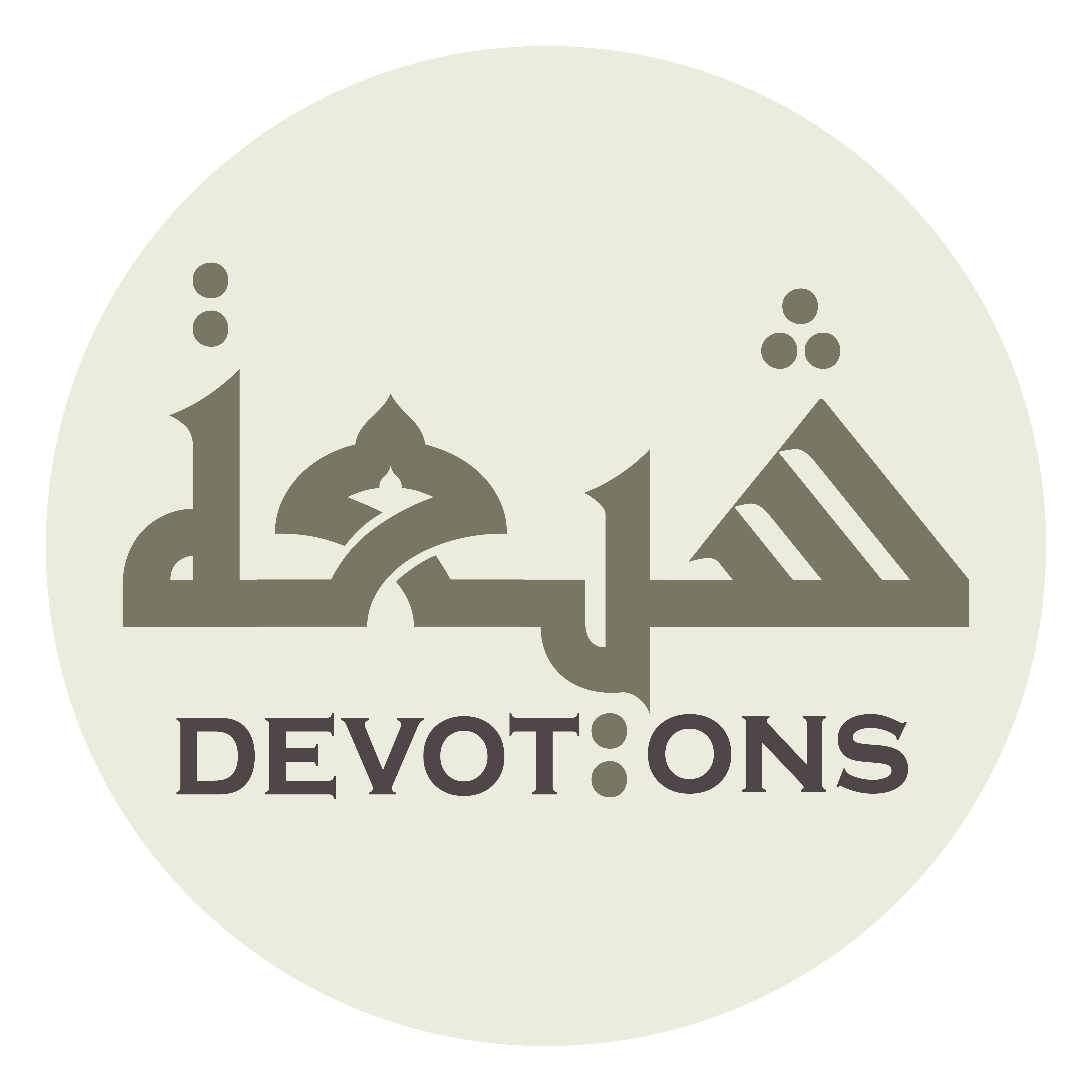 وَدَلَلْتَ عَلَى فَضَائِحِيْ عُيُونَ الْعِبَادِ

wadalalta `alā faḍā-iḥī `uyūnal `ibād

divulge all my scandalous acts before the eyes of all Your servants,
Dua Abu Hamza Thumali
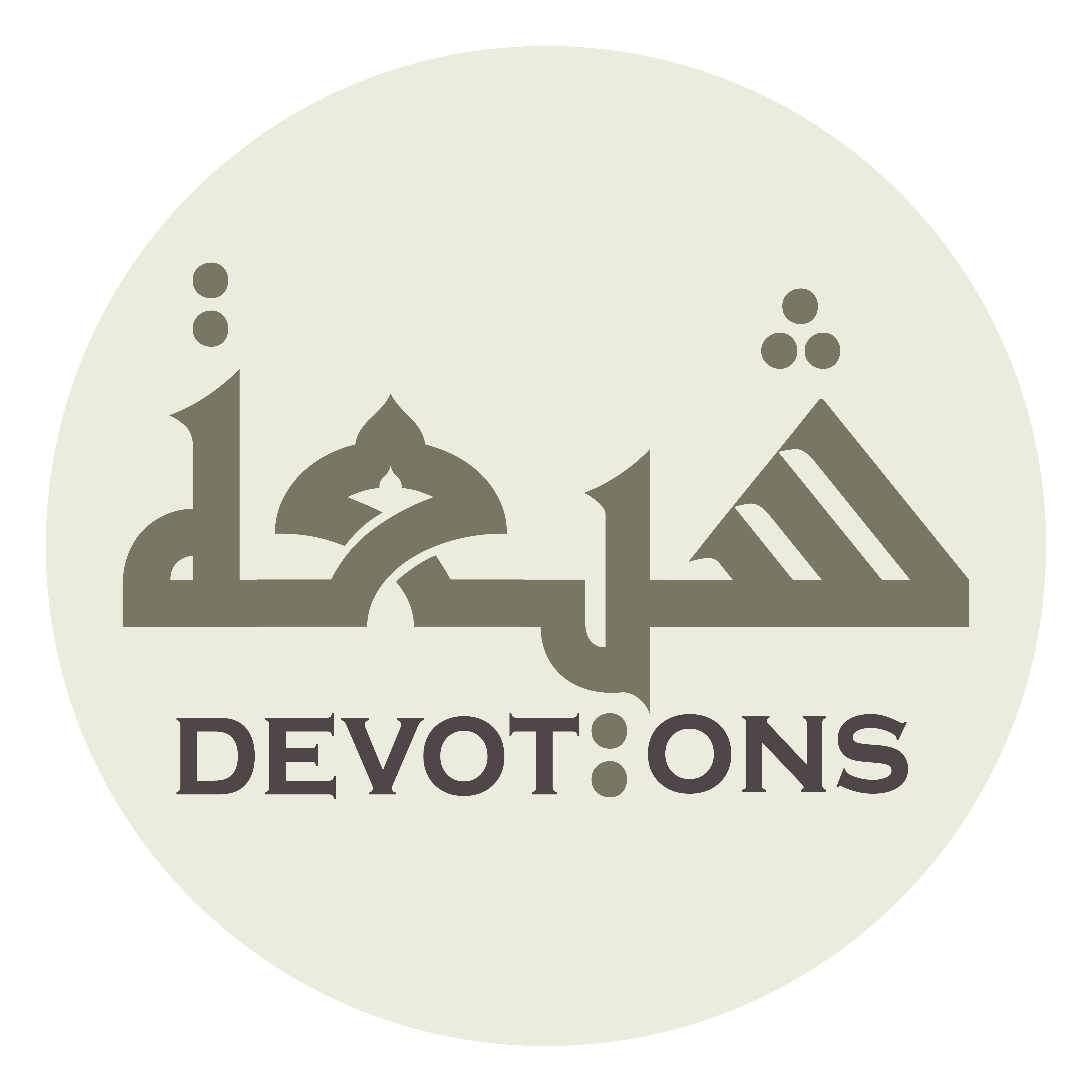 وَأَمَرْتَ بِىْ إِلَى النَّارِ

wa-amar-ta bī ilan nār

order me to Hell,
Dua Abu Hamza Thumali
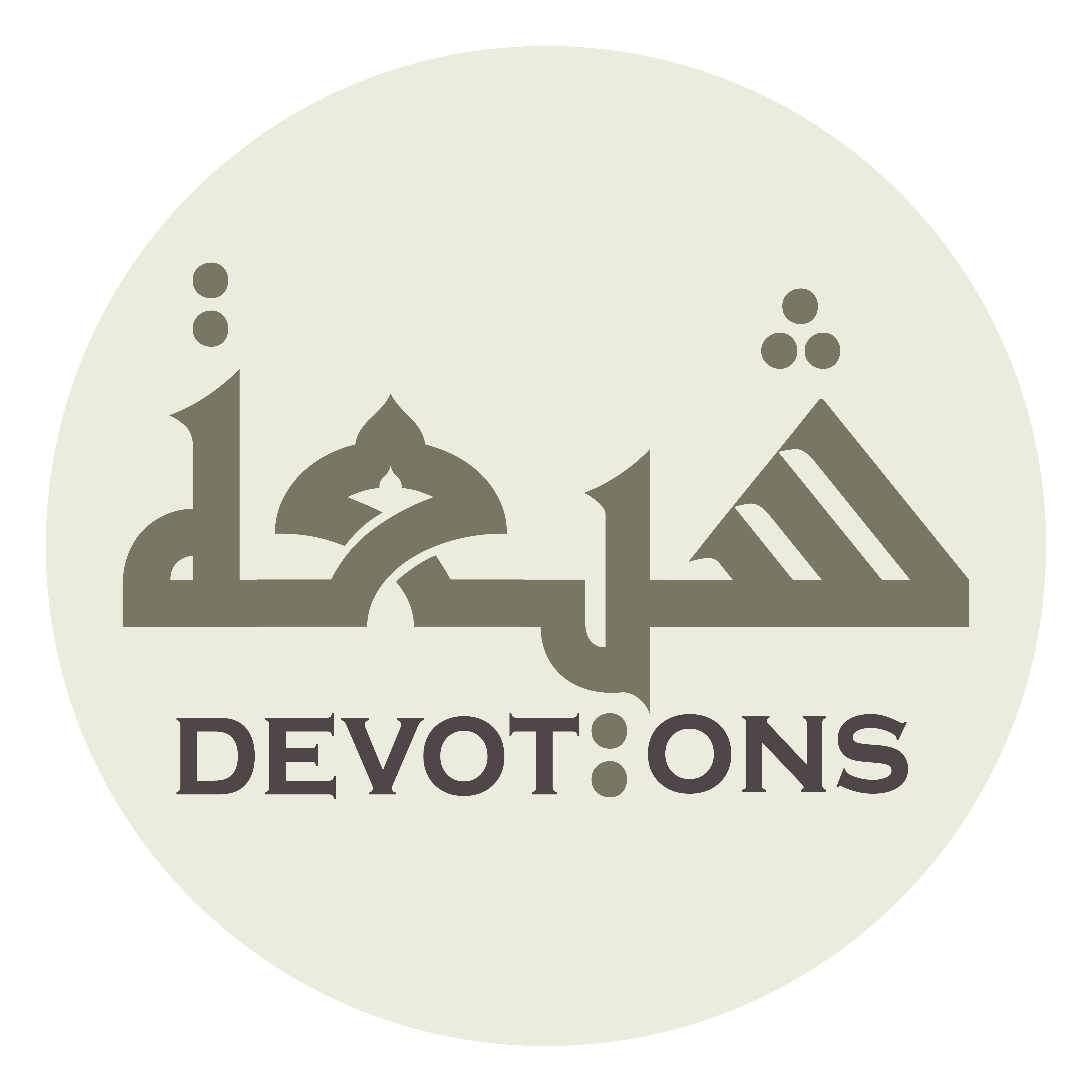 وَحُلْتَ بَيْنِيْ وَبَيْنَ الْأَبْرَارِ

waḥulta baynī wabaynal abrār

and prevent me from communicating the Pious ones,
Dua Abu Hamza Thumali
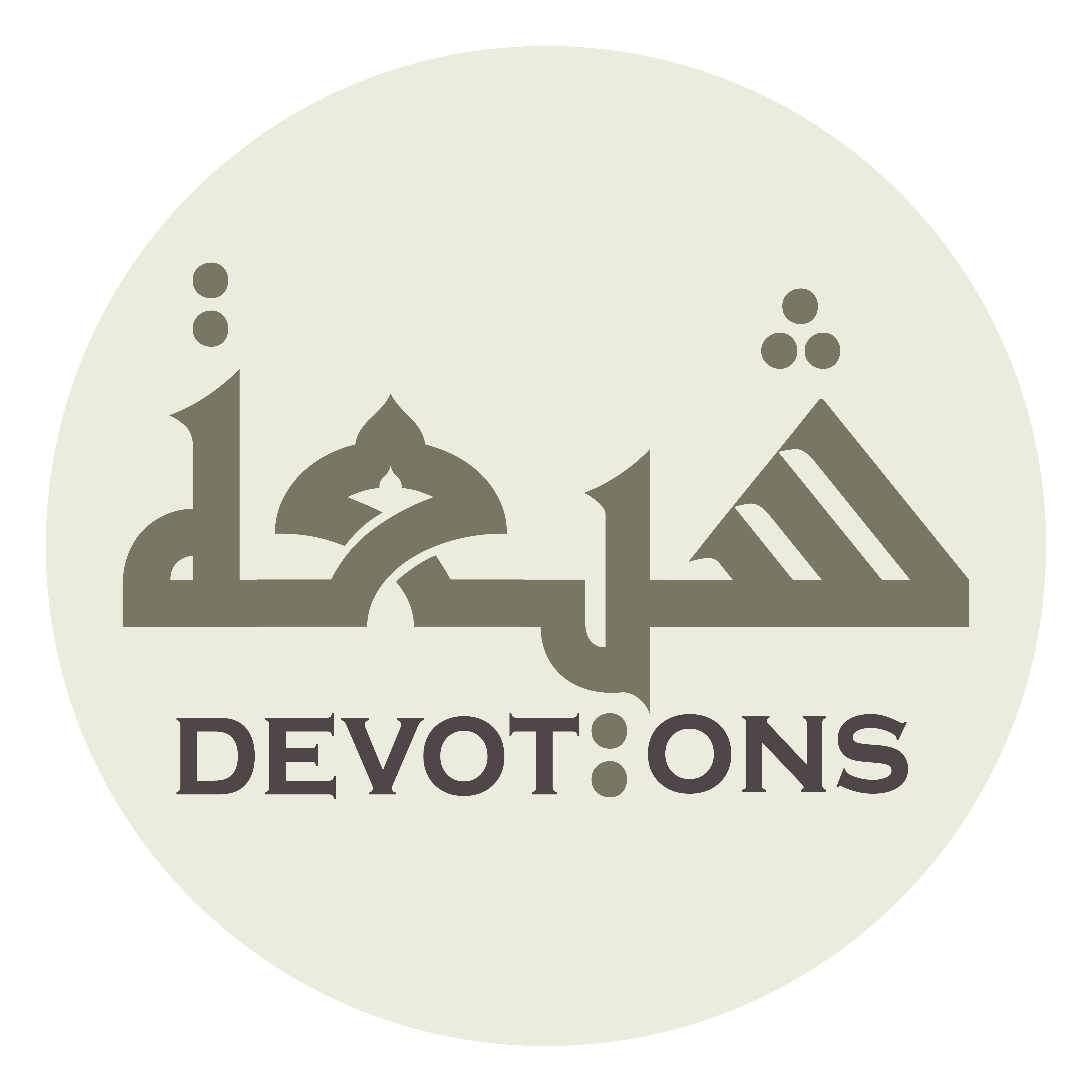 مَا قَطَعْتُ رَجَائِي مِنْكَ

mā qaṭa`tu rajā-ī mink

(in spite of all that) I will never stop hoping for You,
Dua Abu Hamza Thumali
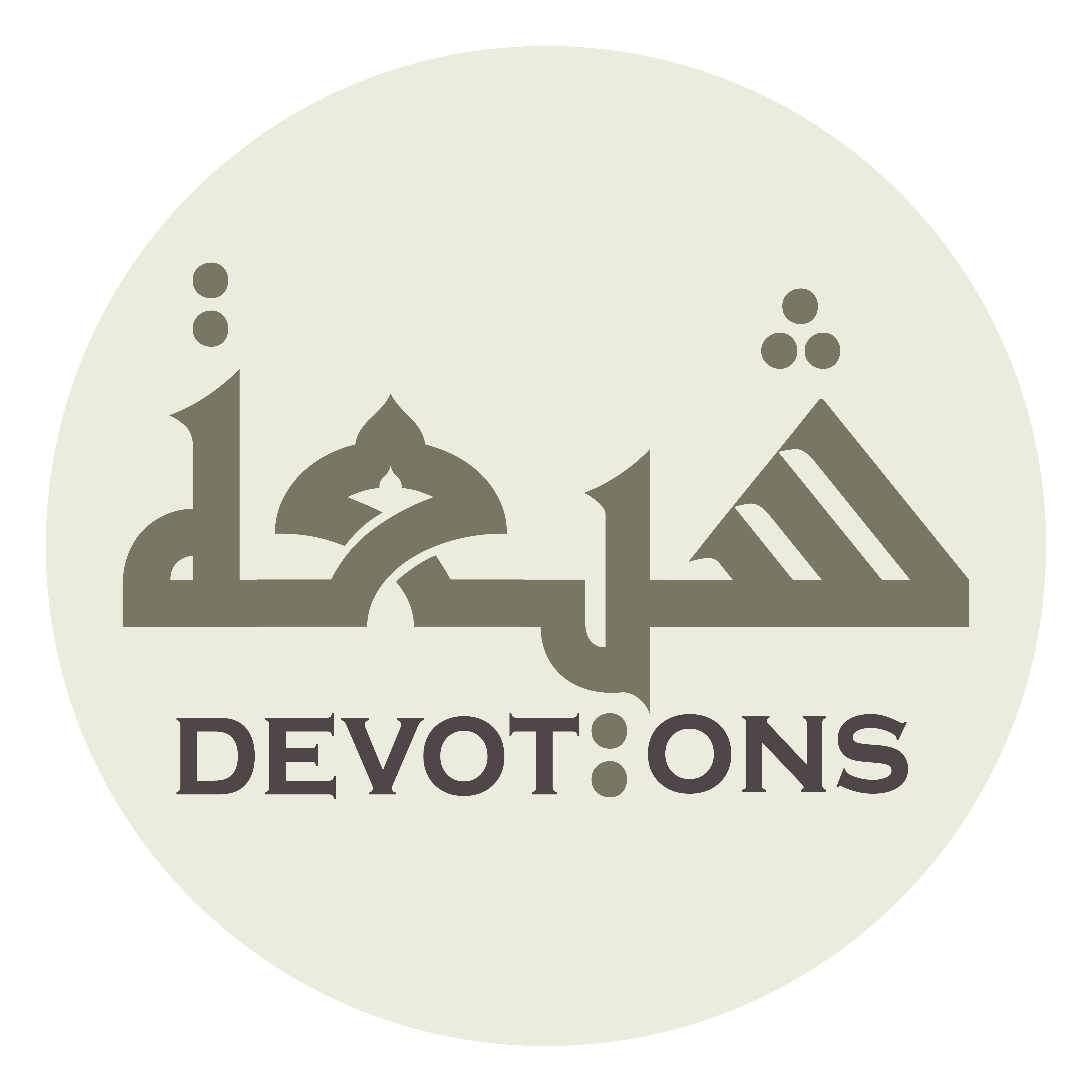 وَمَا صَرَفْتُ تَأْمِيلِيْ لِلْعَفْوِ عَنْكَ

wamā ṣaraftu ta-mīlī lil`afwi `ank

I will never stop expecting Your pardon,
Dua Abu Hamza Thumali
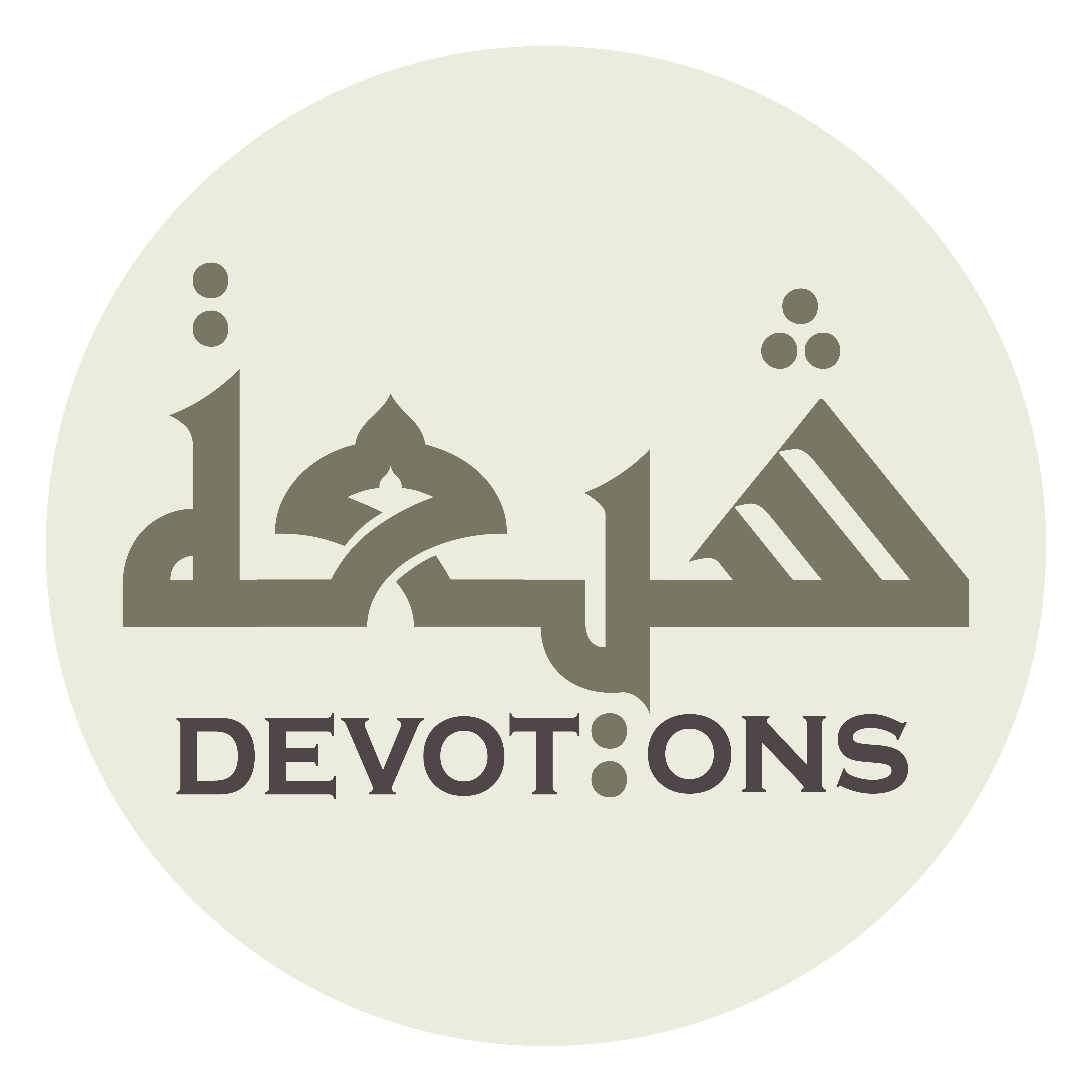 وَلَا خَرَجَ حُبُّكَ مِنْ قَلْبِيْ

walā kharaja ḥubbuka min qalbī

and Your love will never exit my heart.
Dua Abu Hamza Thumali
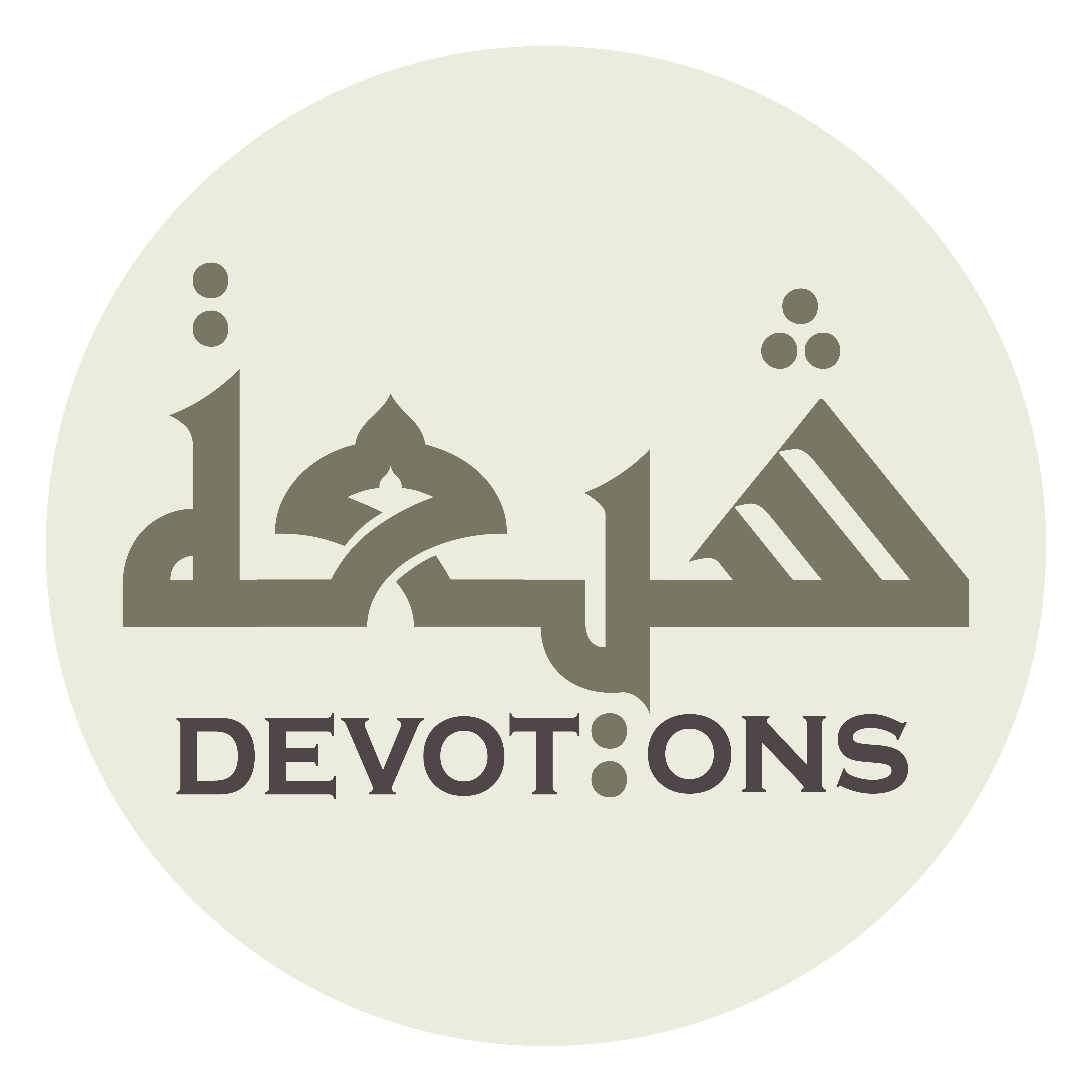 أَنَا لَا أَنْسٰى أَيَادِيَكَ عِنْدِيْ

anā lā ansā ayādiyaka `indī

I never forget Your graces that I enjoy
Dua Abu Hamza Thumali
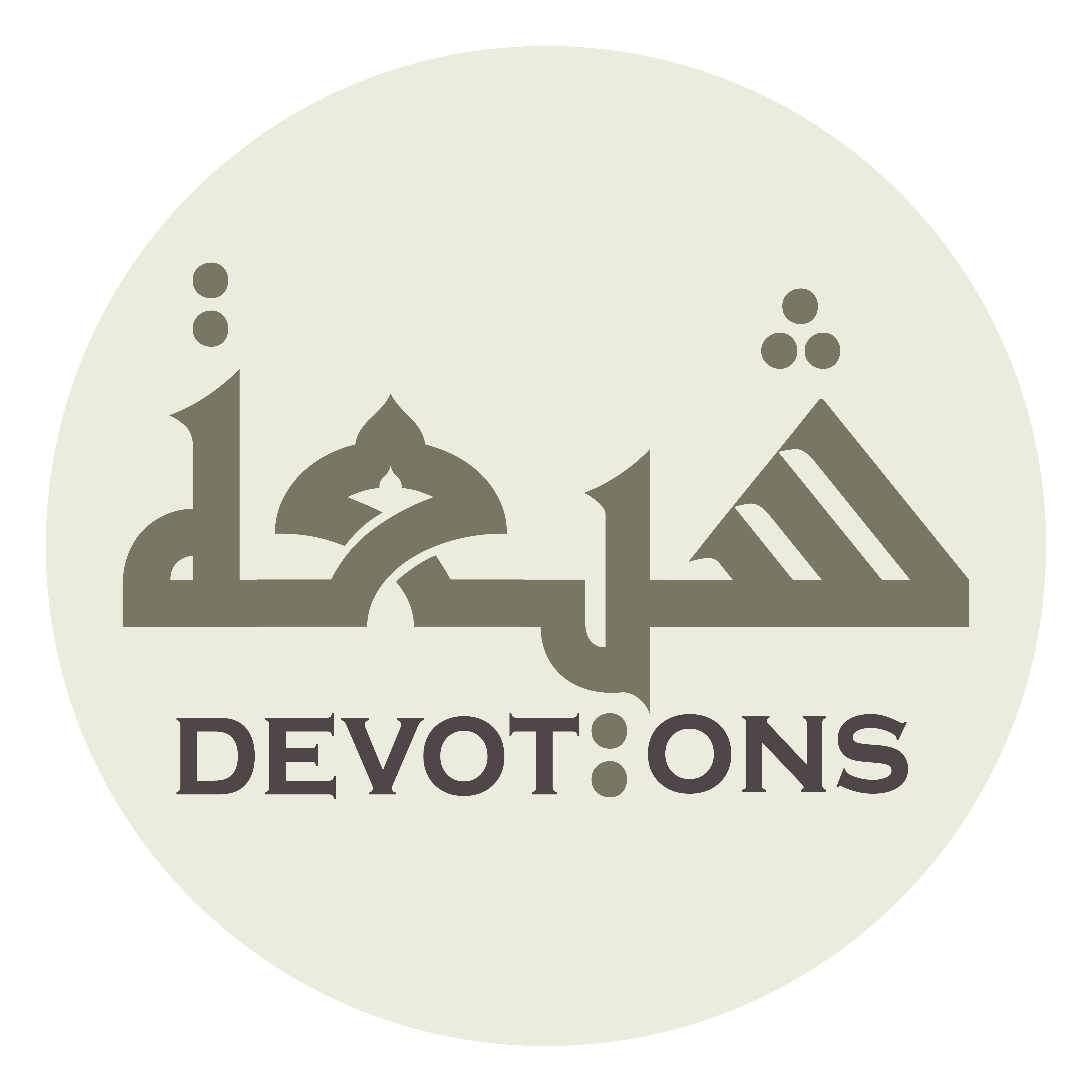 وَسِتْرَكَ عَلَيَّ فِيْ دَارِ الدُّنْيَا

wasitraka `alayya fī dārid dunyā

and Your having concealed my defects in the worldly abode.
Dua Abu Hamza Thumali
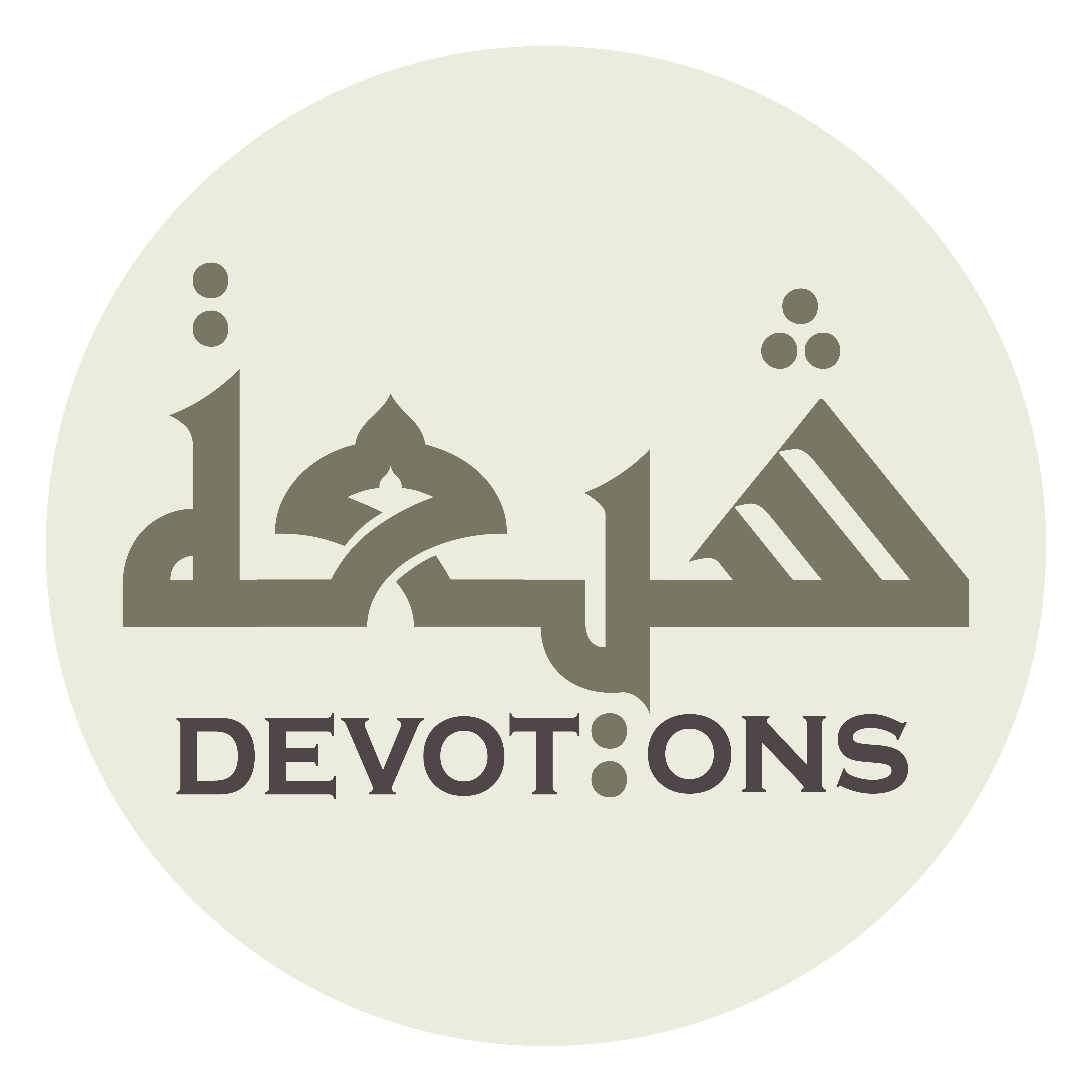 سَيِّدِيْ أَخْرِجْ حُبَّ الدُّنْيَا مِنْ قَلْبِيْ

sayyidī akhrij ḥubbad dunyā min qalbī

O my Master, (please) expel love for the world out of my heart,
Dua Abu Hamza Thumali
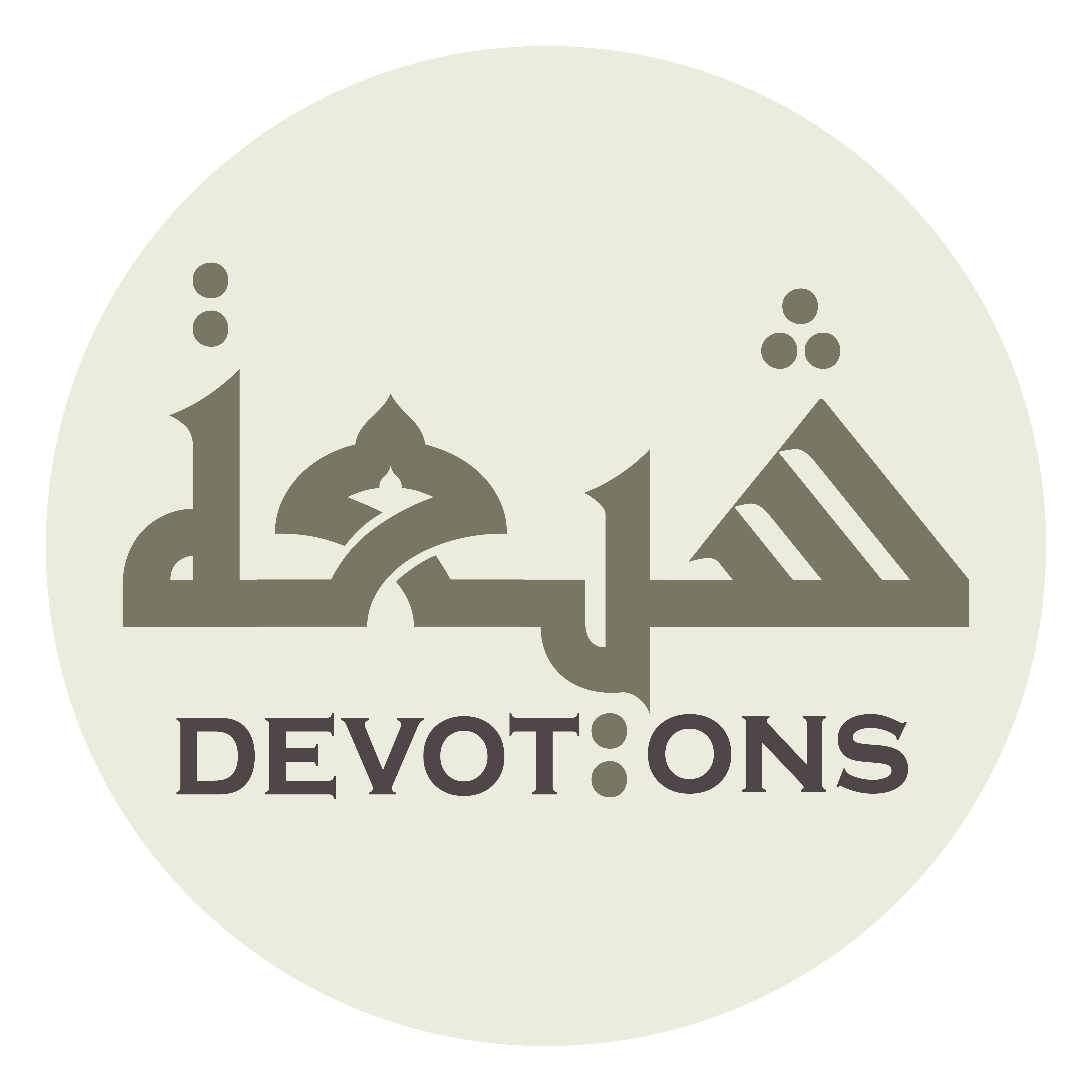 وَاجْمَعْ بَيْنِيْ وَبَيْنَ الْمُصْطَفَى وَ آلِهِ

wajma` baynī wabaynal muṣṭafā wa ālih

join me with the Divinely-chosen Prophet and his Household,
Dua Abu Hamza Thumali
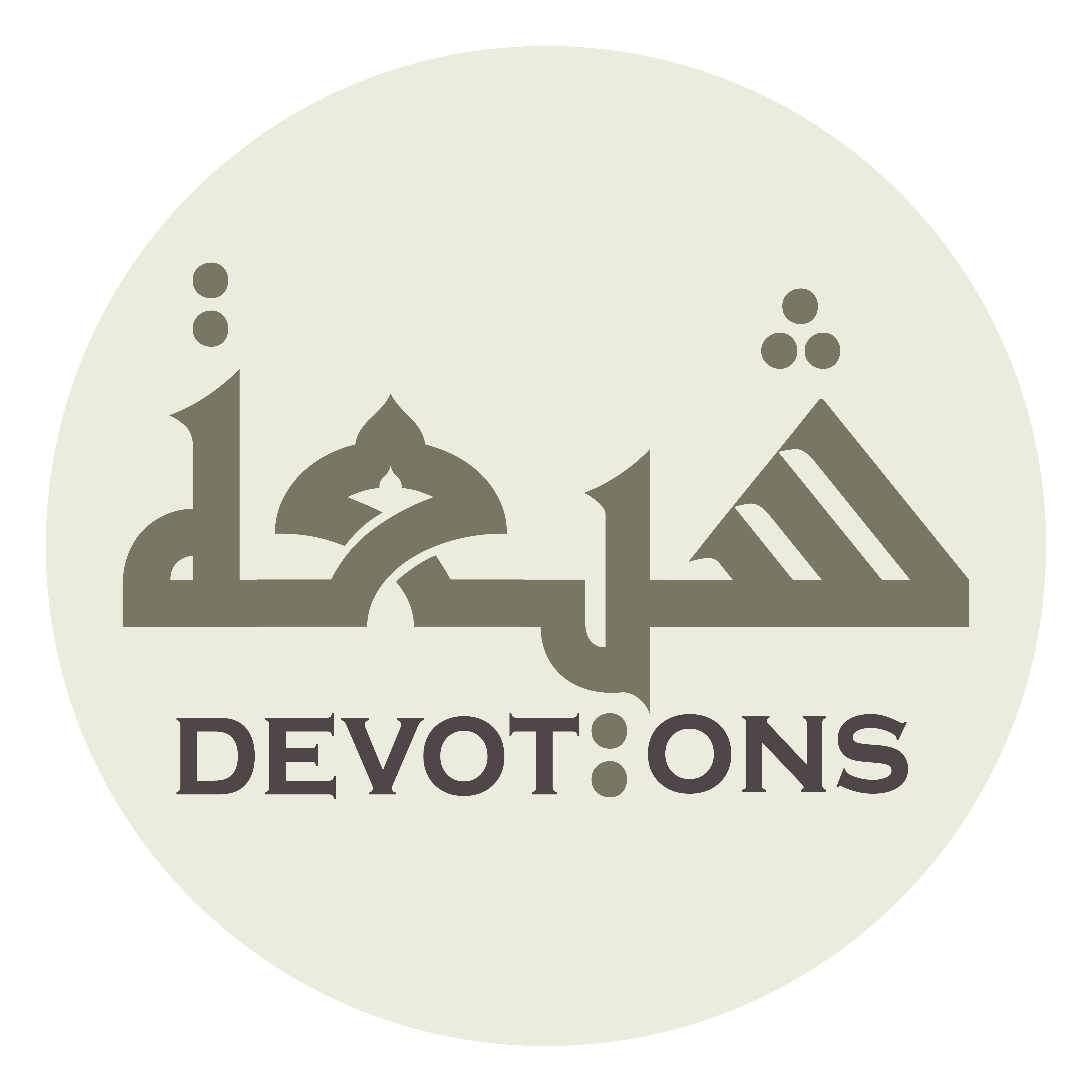 خِيَرَتِكَ مِنْ خَلْقِكَ وَخَاتَمِ النَّبِيِّينَ

khiyaratika min khalqika wakhātamin nabiyyīn

the choicest of Your creatures and the seal of the Prophets:
Dua Abu Hamza Thumali
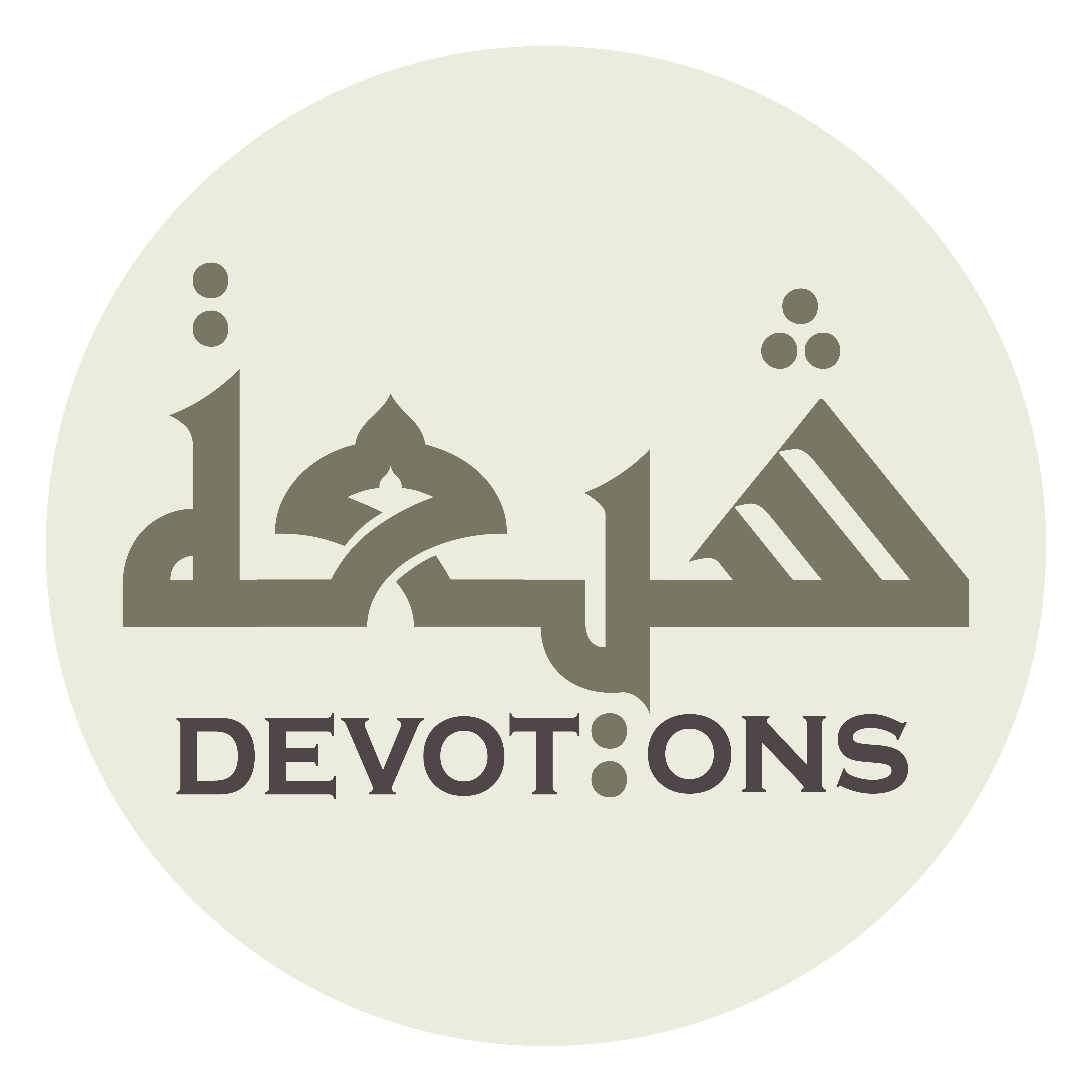 مُحَمَّدٍ صَلَّى اللَّهُ عَلَيْهِ وَعَلَى آلِهِ

muḥammadin ṣallallāhu `alayhi wa`alā-ālih

Muhammad, blessings of Allah be on him and on his Household.
Dua Abu Hamza Thumali
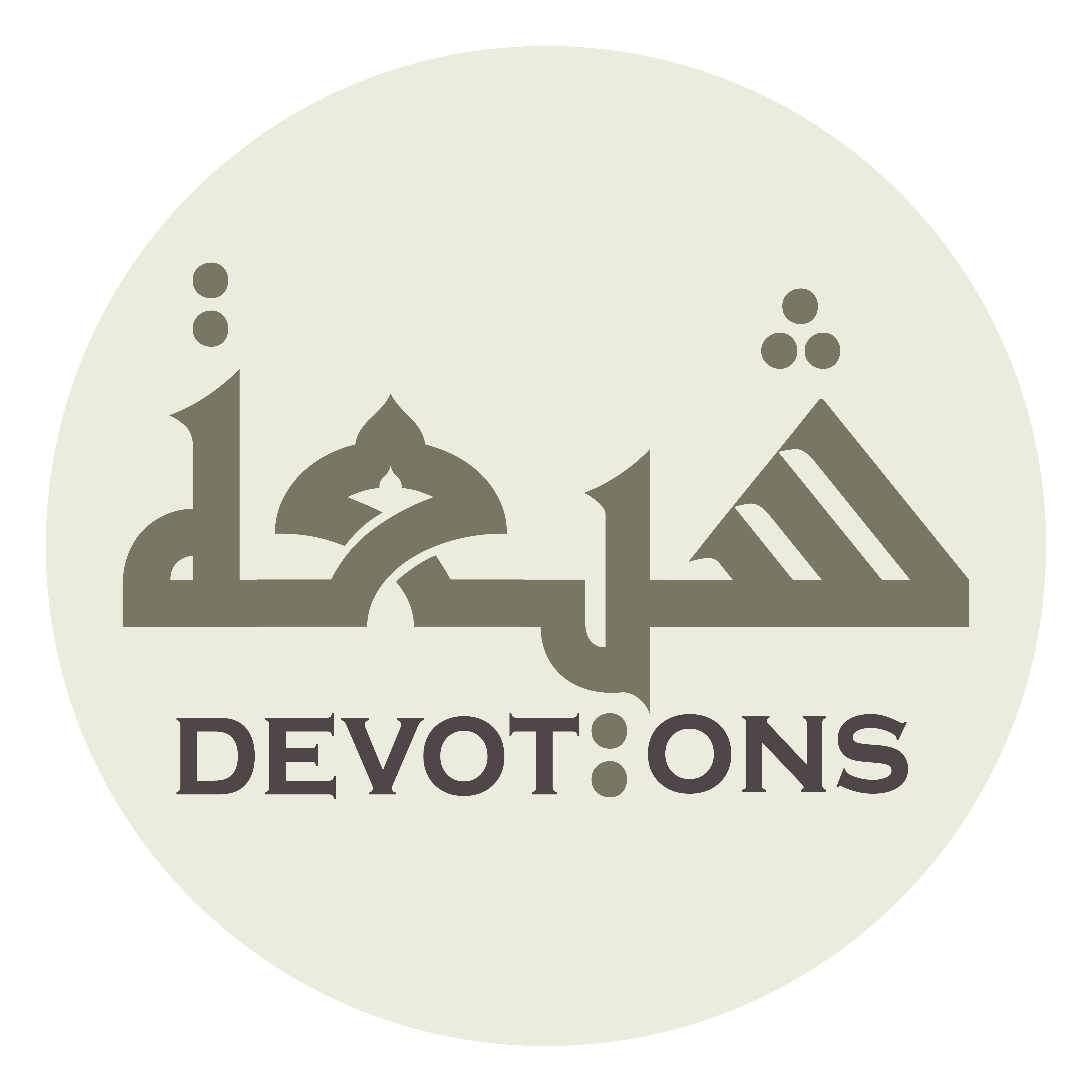 وَانْقُلْنِيْ إِلٰى دَرَجَةِ التَّوْبَةِ إِلَيْكَ

wanqulnī ilā darajatit tawbati ilayk

Move me to the rank of repentance with You,
Dua Abu Hamza Thumali
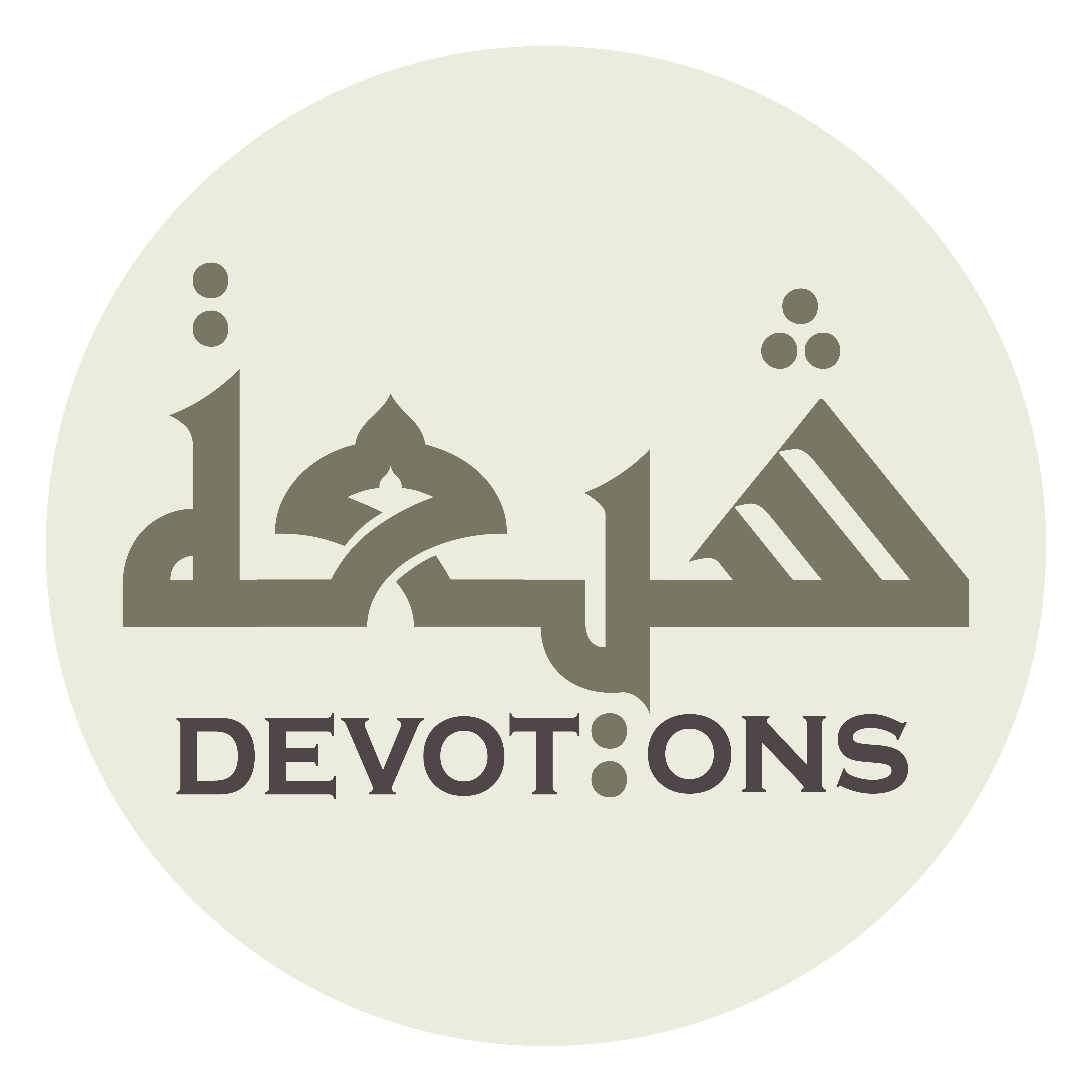 وَأَعِنِّي بِالْبُكَاءِ عَلَى نَفْسِيْ فَقَدْ أَفْنَيْتُ عُمْرِيْ

wa-a`innī bil bukā-i `alā nafsī faqad afnaytu `umrī

help me weep for myself after I have come upon the last of my age,
Dua Abu Hamza Thumali
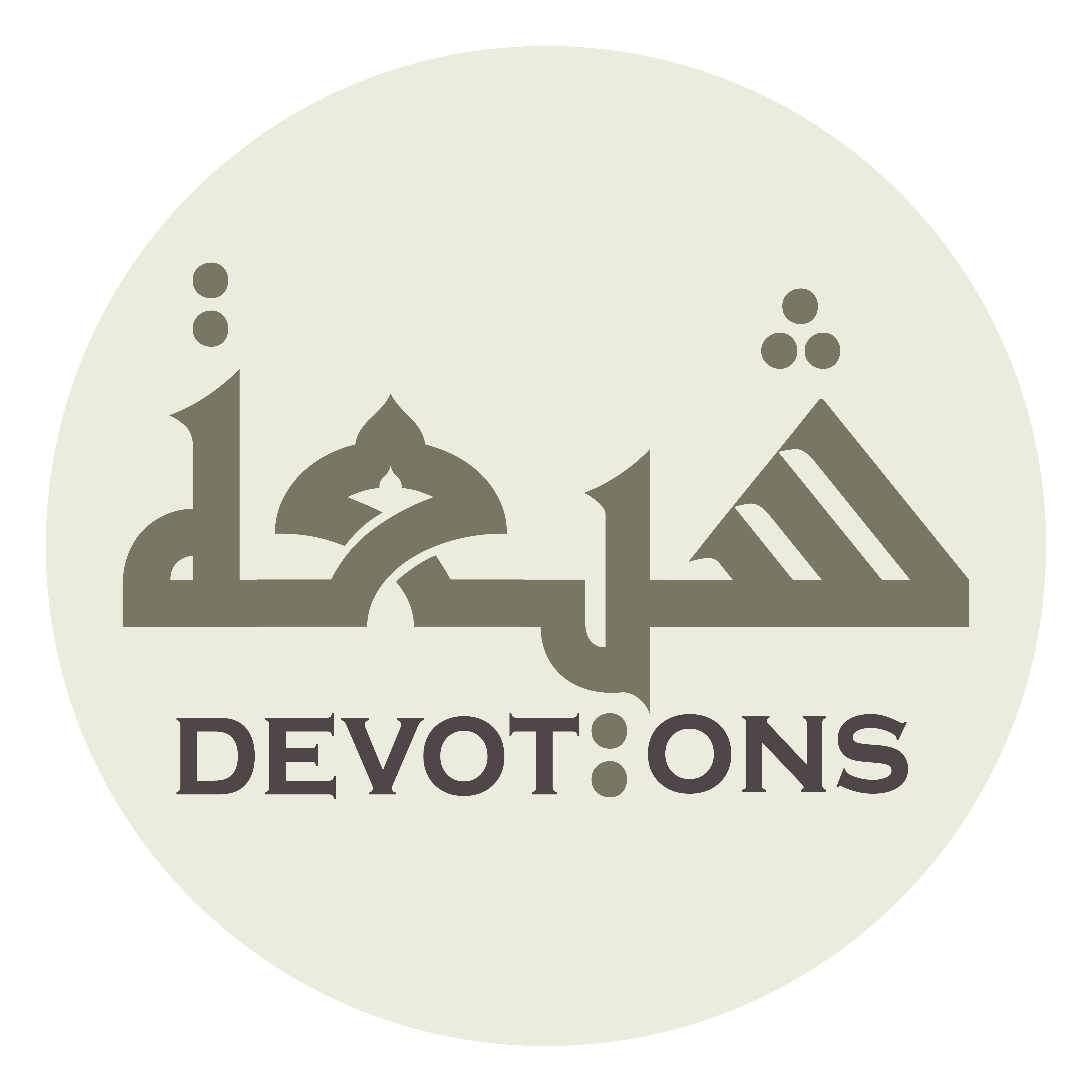 وَقَدْ نَزَلْتُ مَنْزِلَةَ الْآيِسِينَ مِنْ خَيْرِيْ

waqad nazaltu manzilatal-āyisīna min khayrī

being in the manner of those who despair of any self-decency.
Dua Abu Hamza Thumali
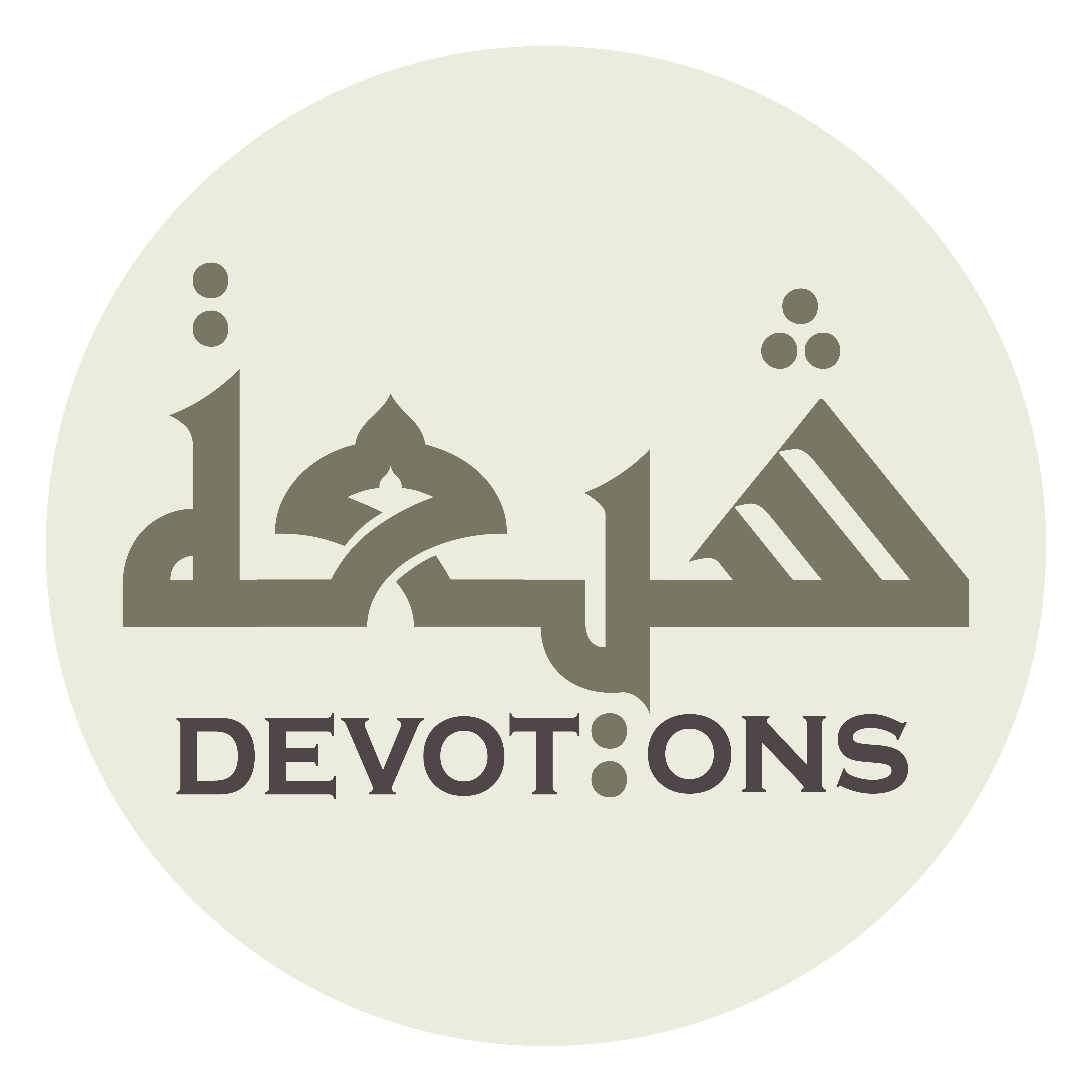 فَمَنْ يَكُونُ أَسْوَأَ حَالًا مِنِّي

faman yakūnu aswa-a ḥālan minnī

Who is then worse than I am
Dua Abu Hamza Thumali
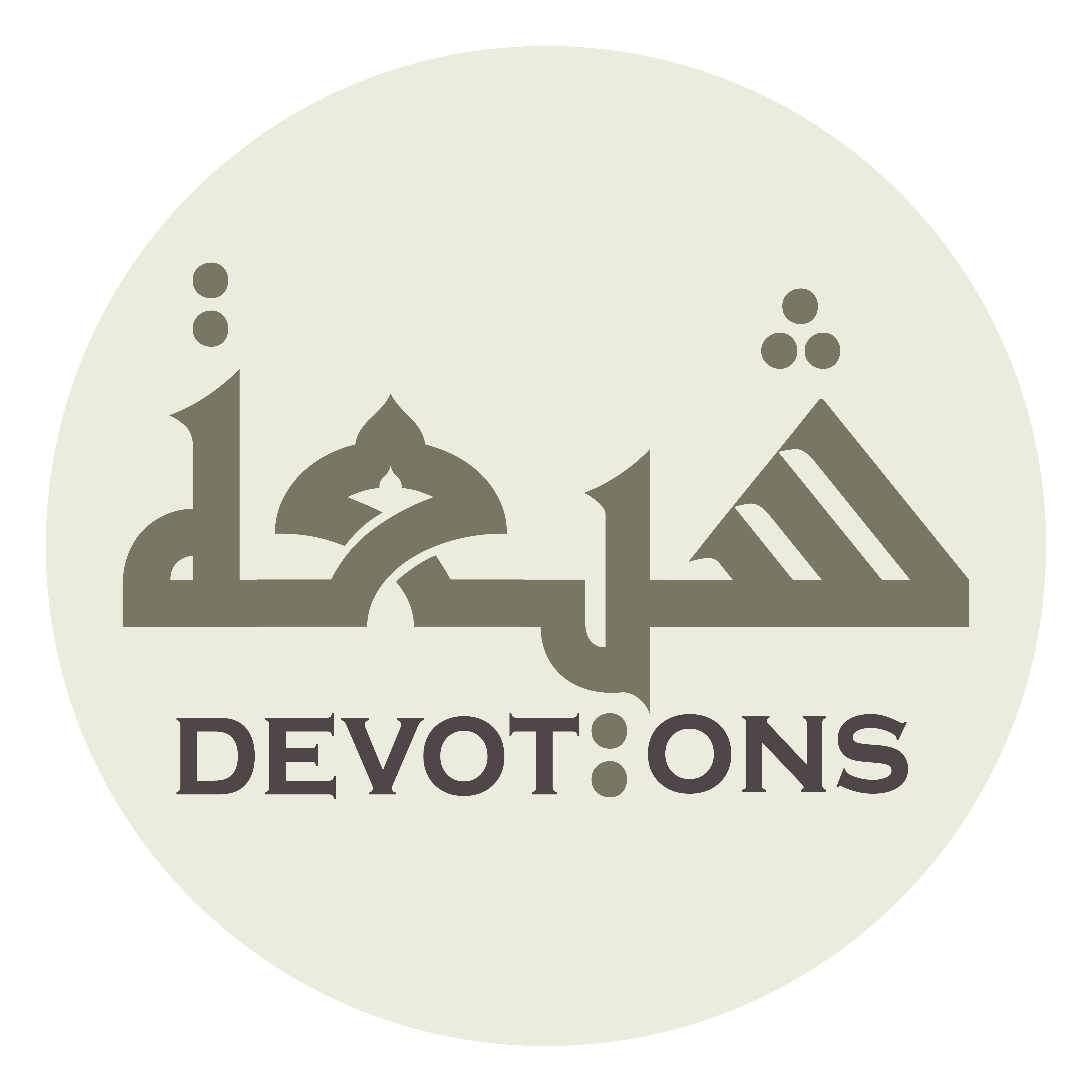 إِنْ أَنَا نُقِلْتُ عَلَى مِثْلِ حَالِيْ

in ana nuqiltu `alā mithli ḥālī

when I, such being my case, will be taken to a grave
Dua Abu Hamza Thumali
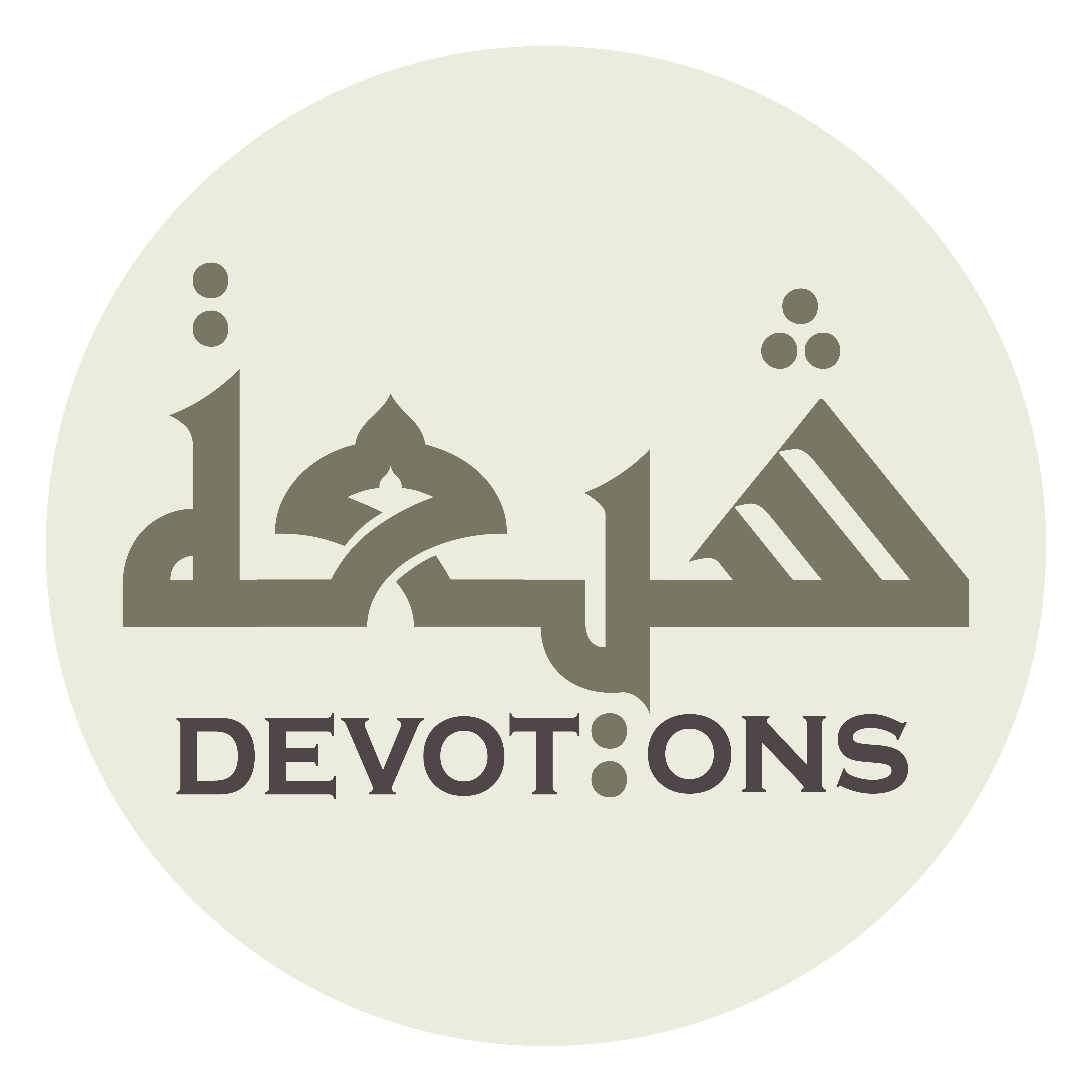 إِلٰى قَبْرٍ لَمْ أُمَهِّدْهُ لِرَقْدَتِيْ

ilā qabrin lam umahhid-hu liraqdatī

that I have neither paved for my long stay
Dua Abu Hamza Thumali
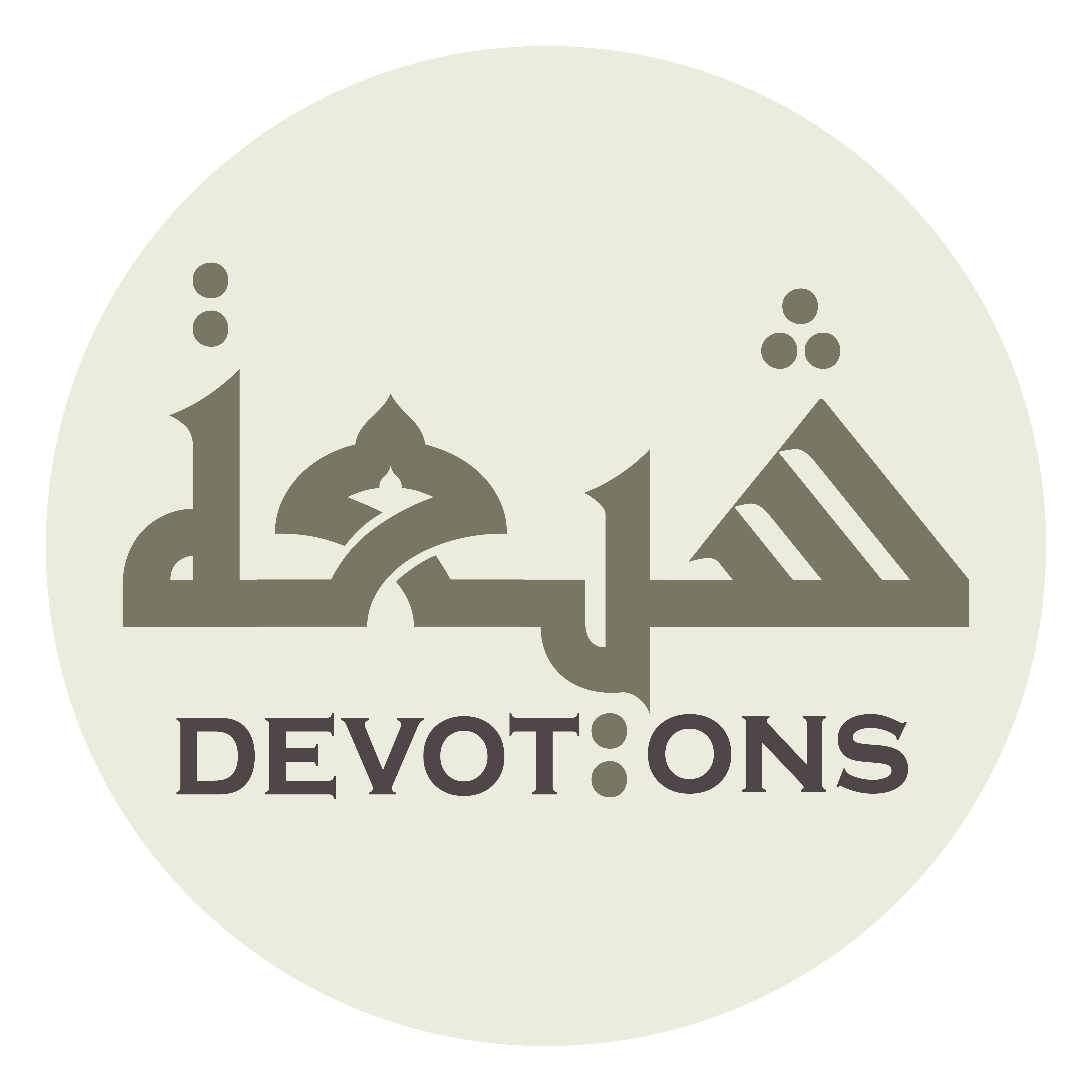 وَلَمْ أَفْرُشْهُ بِالْعَمَلِ الصَّالِحِ لِضَجْعَتِيْ

walam afrush-hu bil `amaliṣ ṣāliḥi liḍaj`atī

nor furnished with righteous deed for my extended abode.
Dua Abu Hamza Thumali
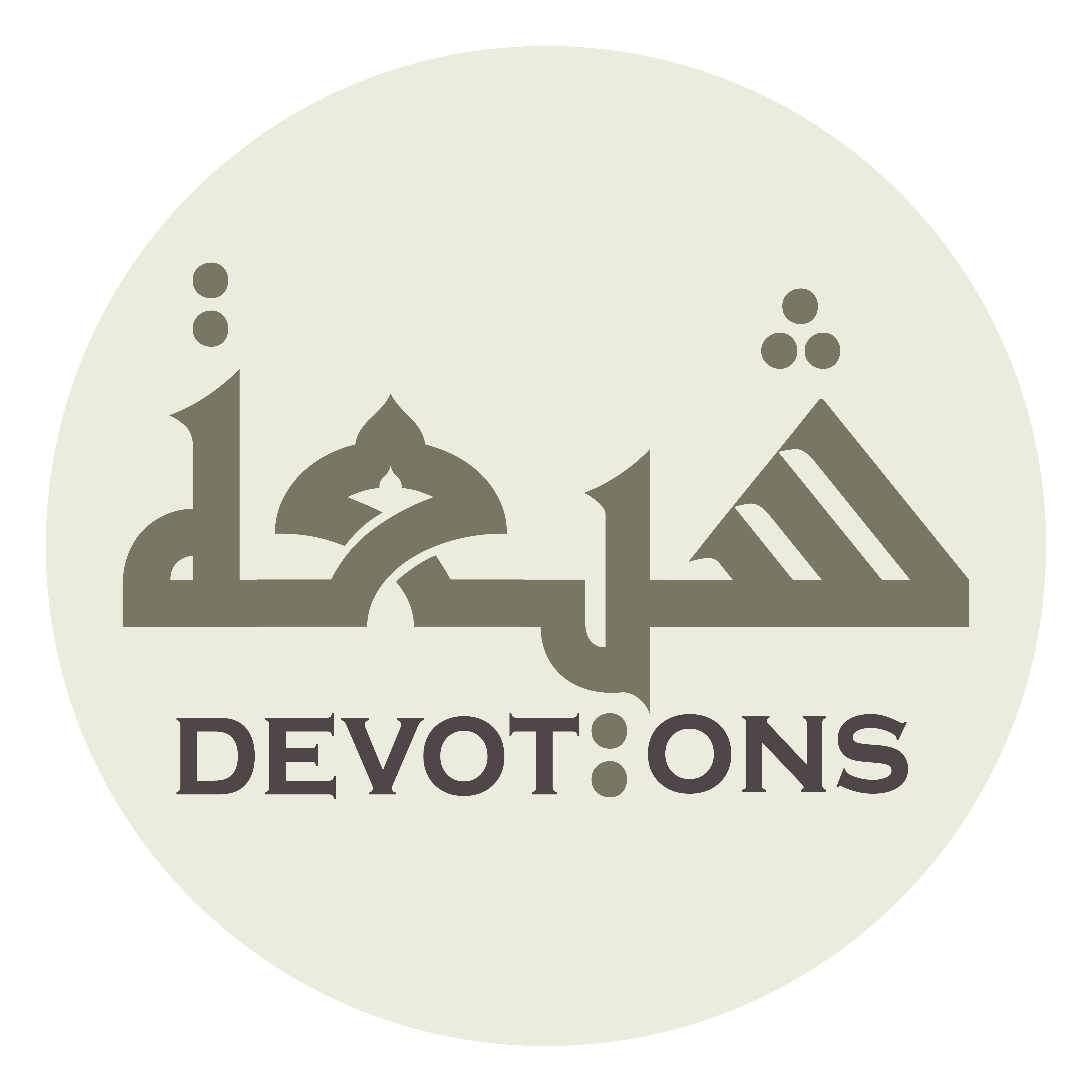 وَمَا لِيْ لَاأَبْكِيْ

wamā lī lā-abkī

Why should I not weep
Dua Abu Hamza Thumali
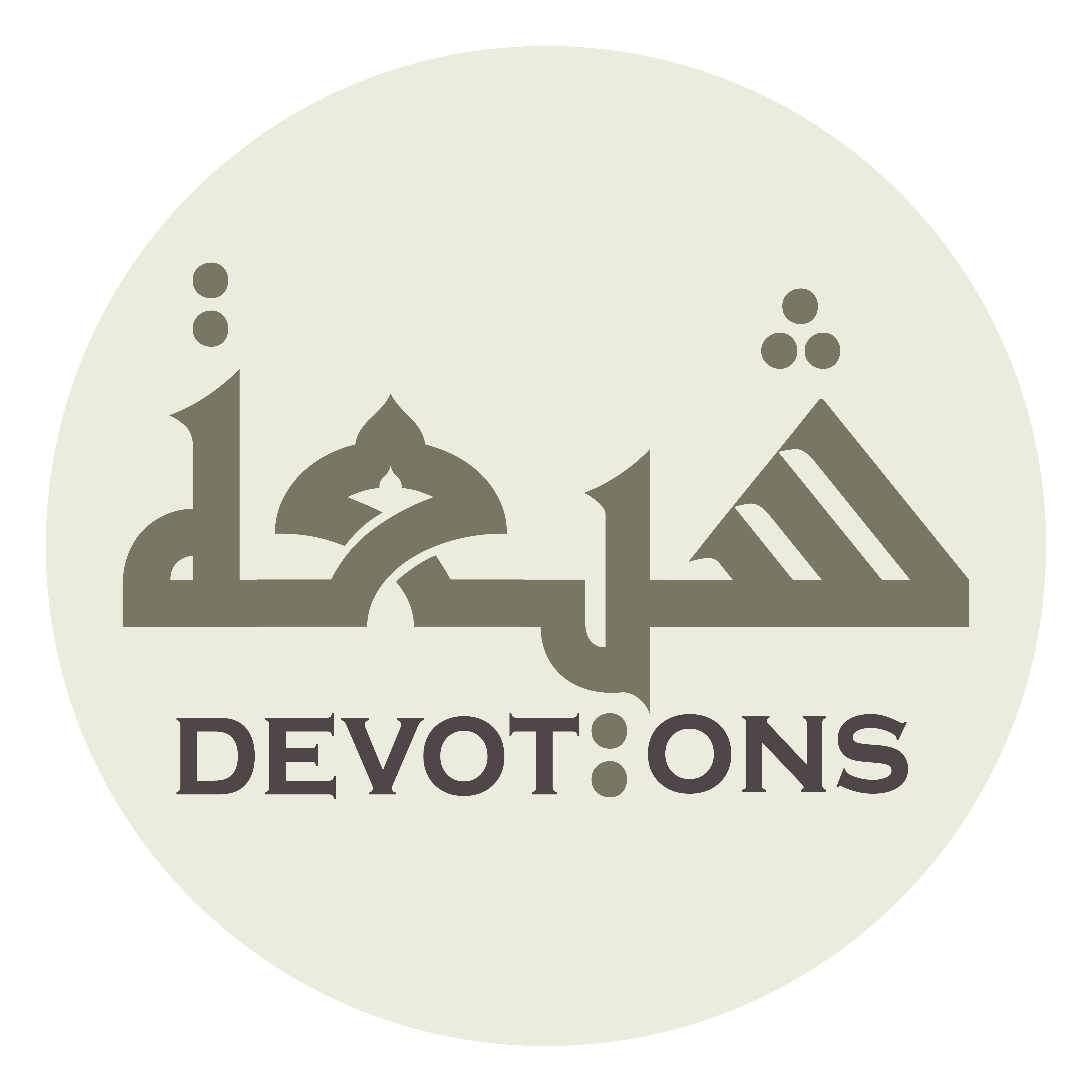 وَلَا أَدْرِيْ إِلٰى مَا يَكُونُ مَصِيرِيْ

walā adrī ilā mā yakūnu maṣīrī

while I do not know what my destiny will be?
Dua Abu Hamza Thumali
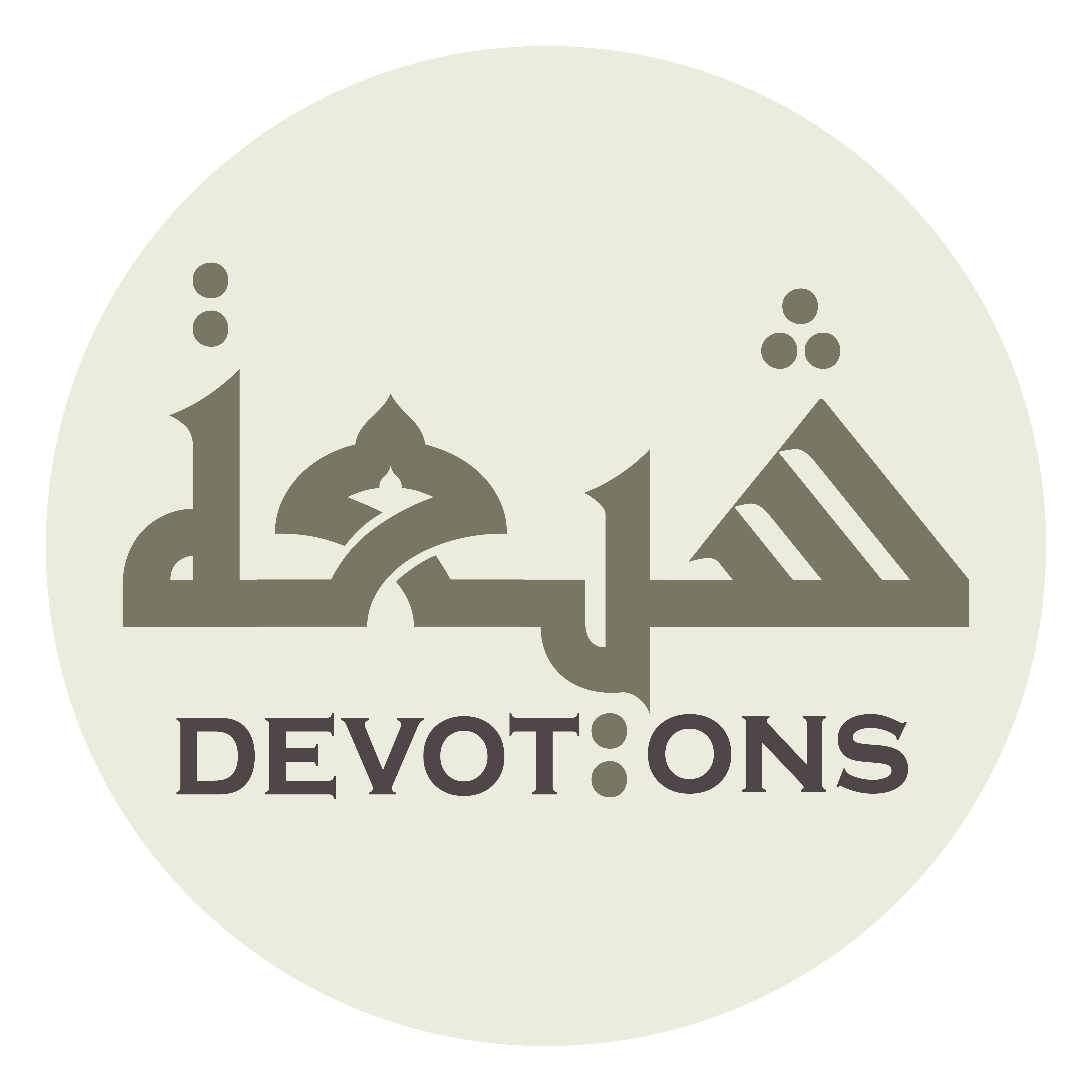 وَأَرىٰ نَفْسِيْ تُخَادِعُنِي

wa-arā nafsī tukhādi`unī

And while I notice that my self is cheating me,
Dua Abu Hamza Thumali
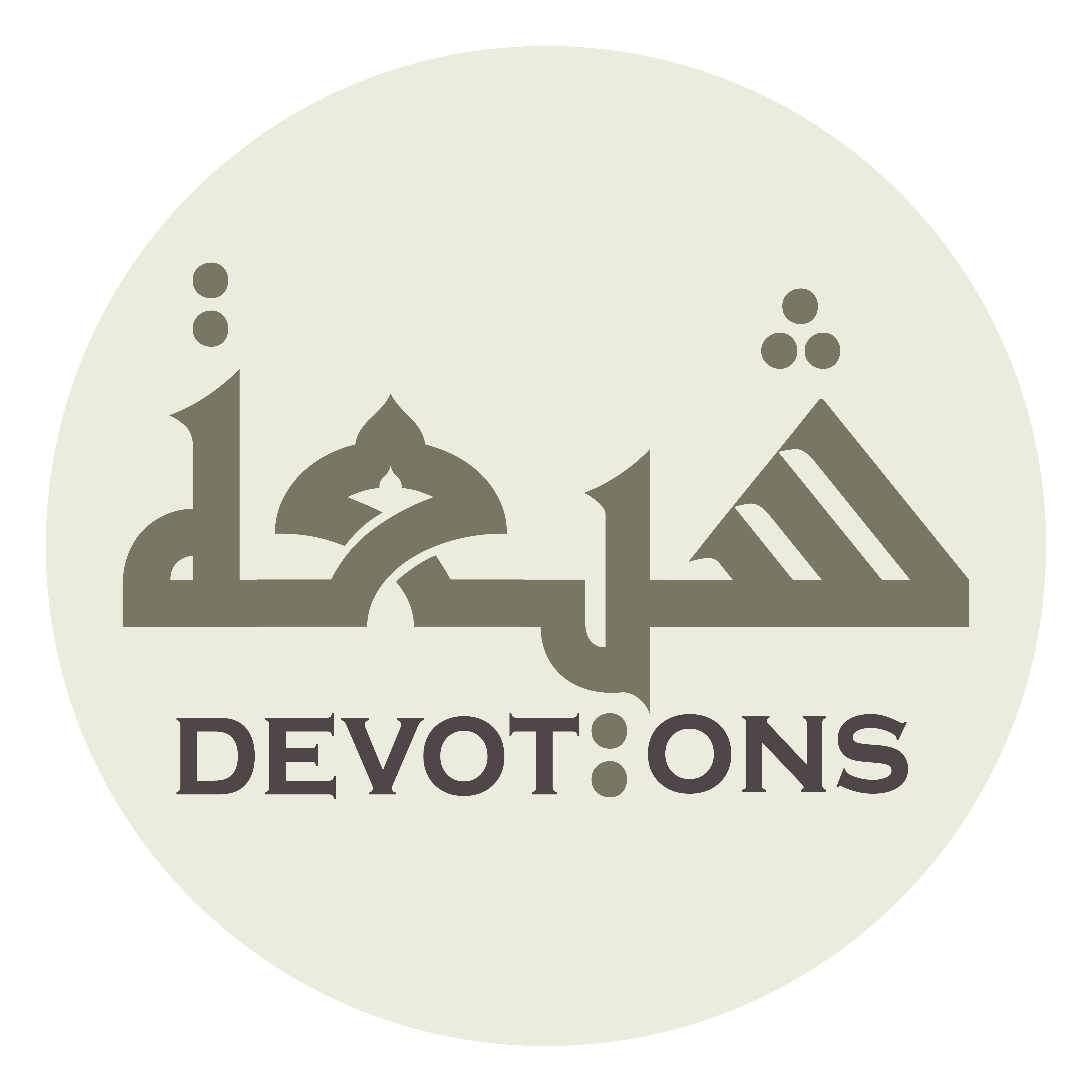 وَأَيَّامِيْ تُخَاتِلُنِي

wa-ayyāmī tukhātilunī

my days are deceiving me,
Dua Abu Hamza Thumali
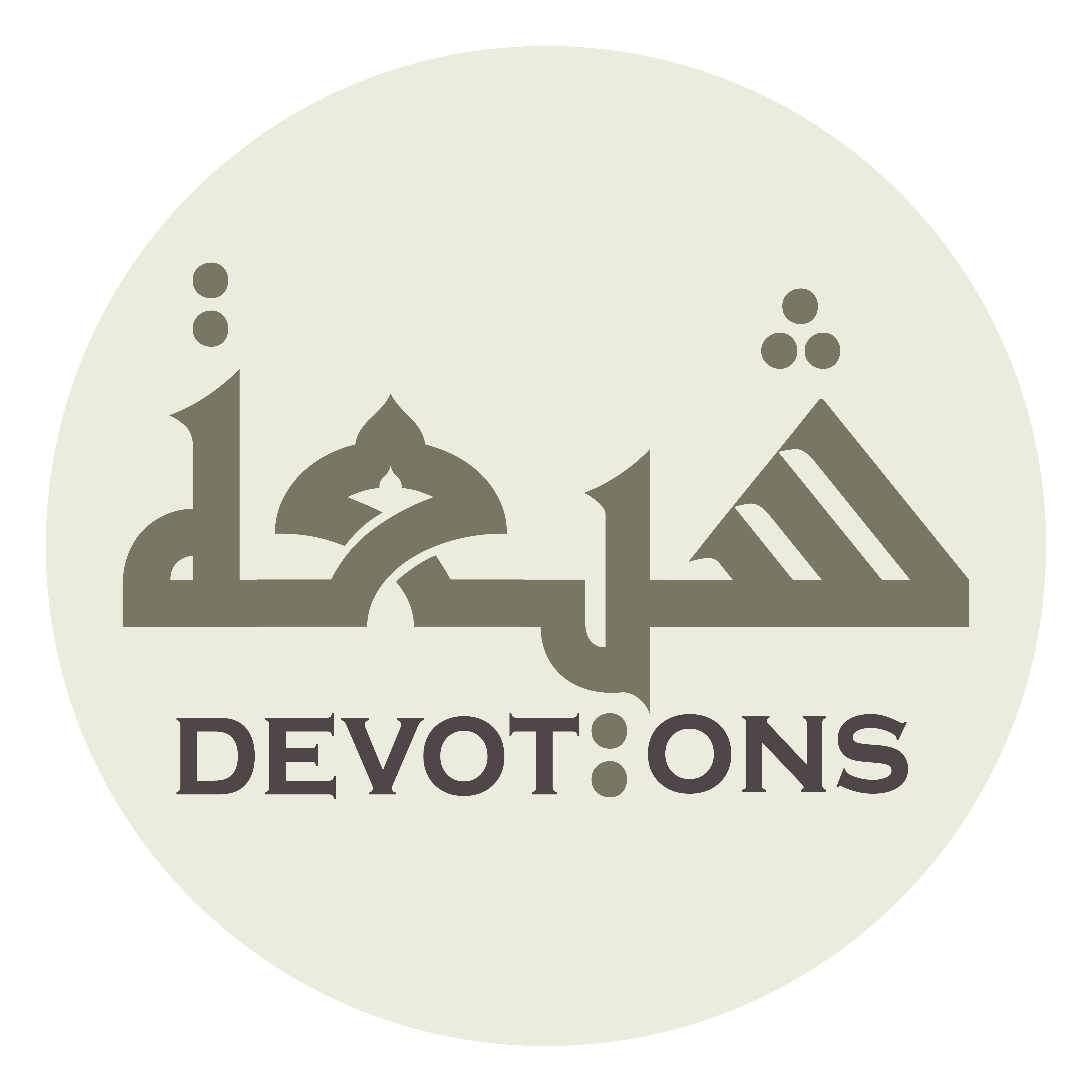 وَقَدْ خَفَقَتْ عِنْدَ رَأْسِيْ أَجْنِحَةُ الْمَوْتِ

waqad khafaqat `inda ra-sī ajniḥatul mawt

and the wings of death are fluttering over my head.
Dua Abu Hamza Thumali
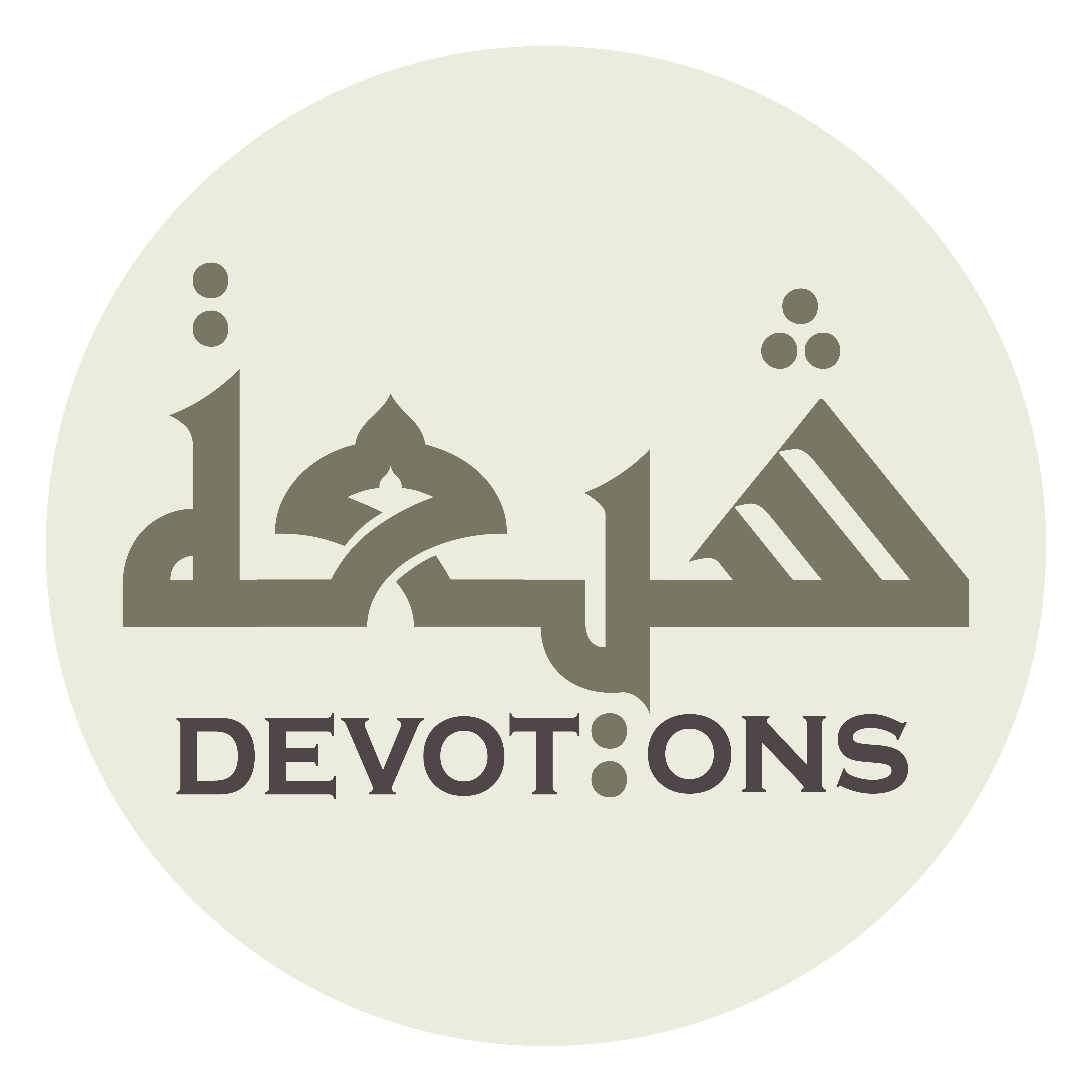 فَمَا لِيْ لَاأَبْكِيْ

famā lī lā-abkī

So, why should I not weep?
Dua Abu Hamza Thumali
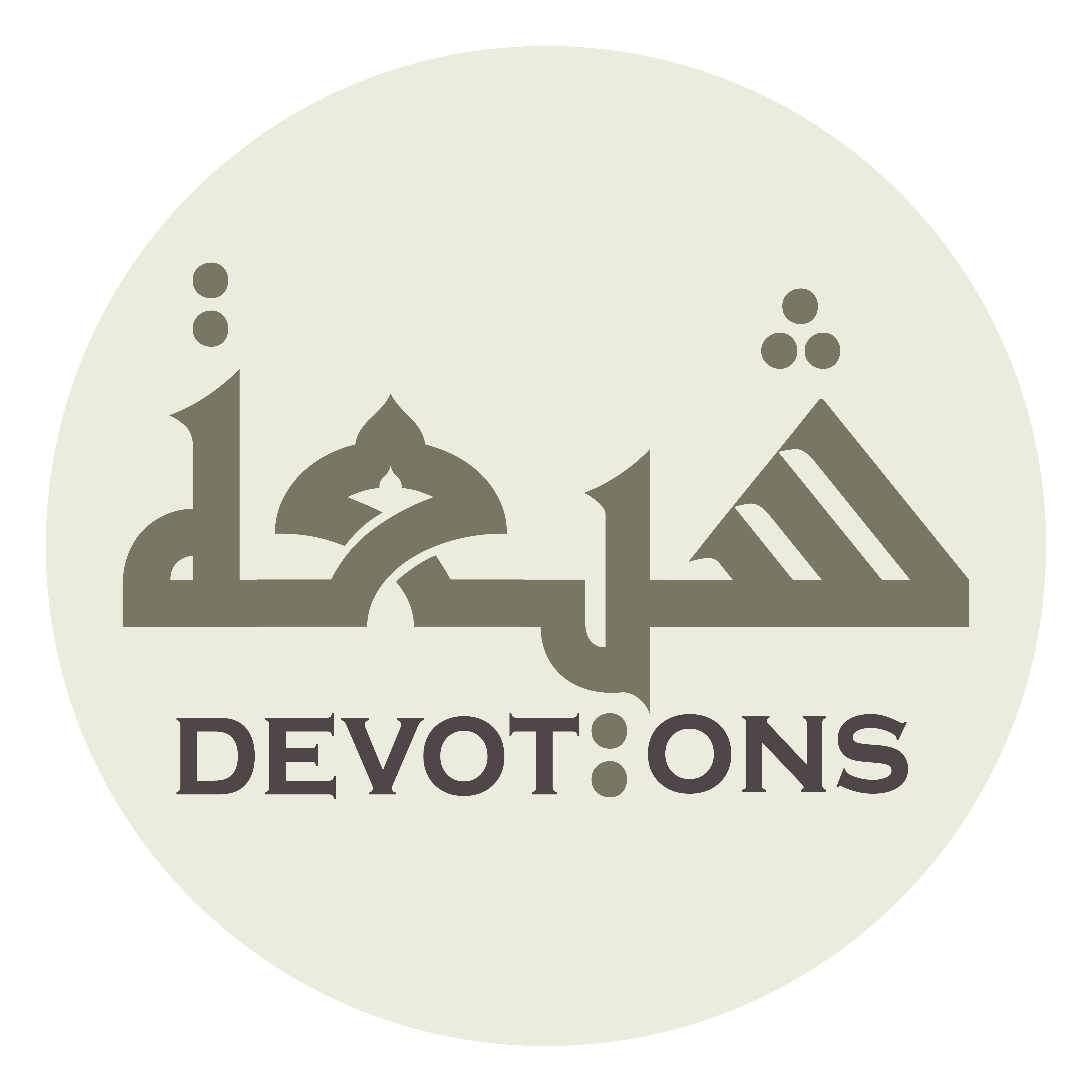 أَبْكِيْ لِخُرُوجِ نَفْسِي

abkī likhurūji nafsī

I weep for my soul’s departing my body.
Dua Abu Hamza Thumali
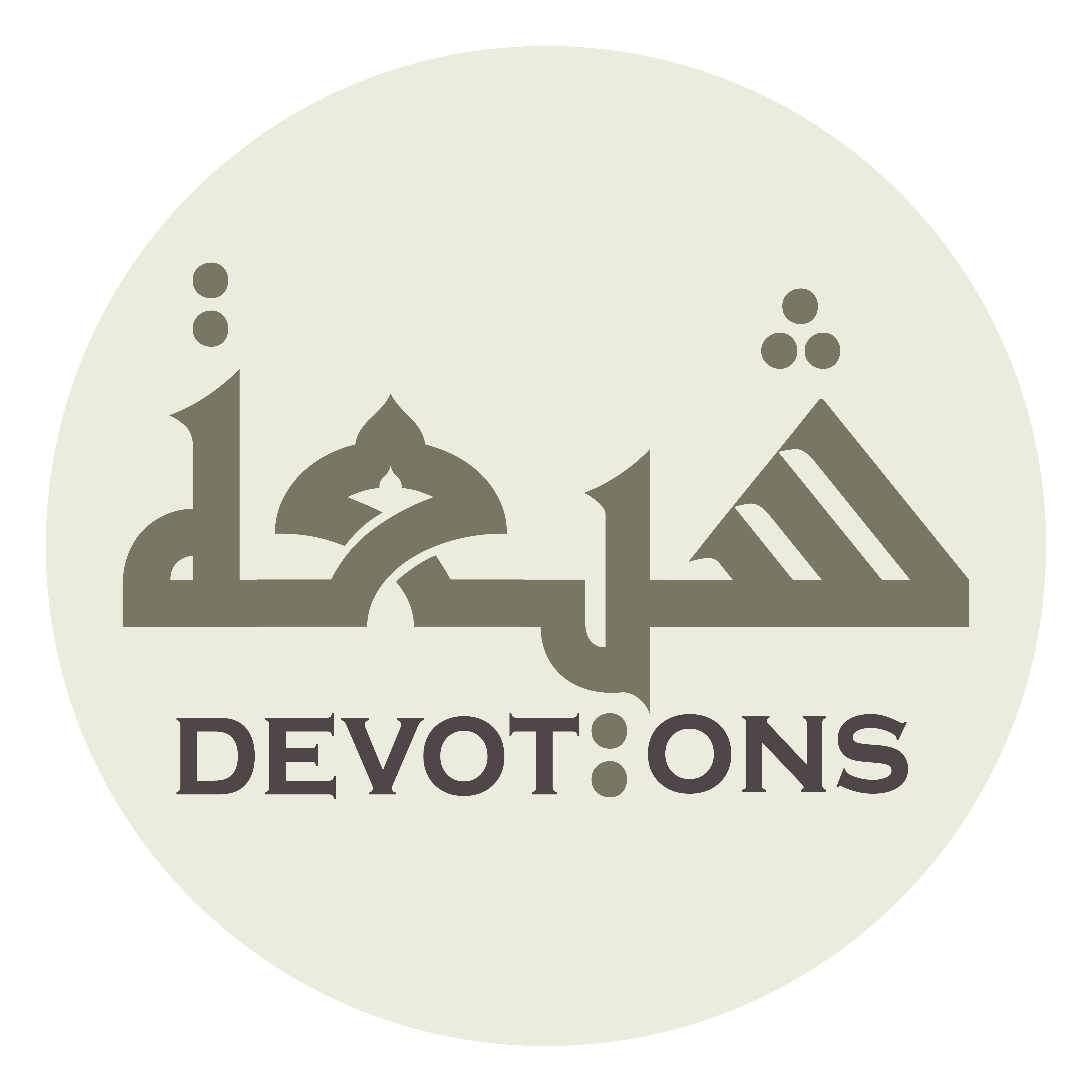 أَبْكِيْ لِظُلْمَةِ قَبْرِيْ

abkī liẓulmati qabrī

I weep for the darkness of my grave.
Dua Abu Hamza Thumali
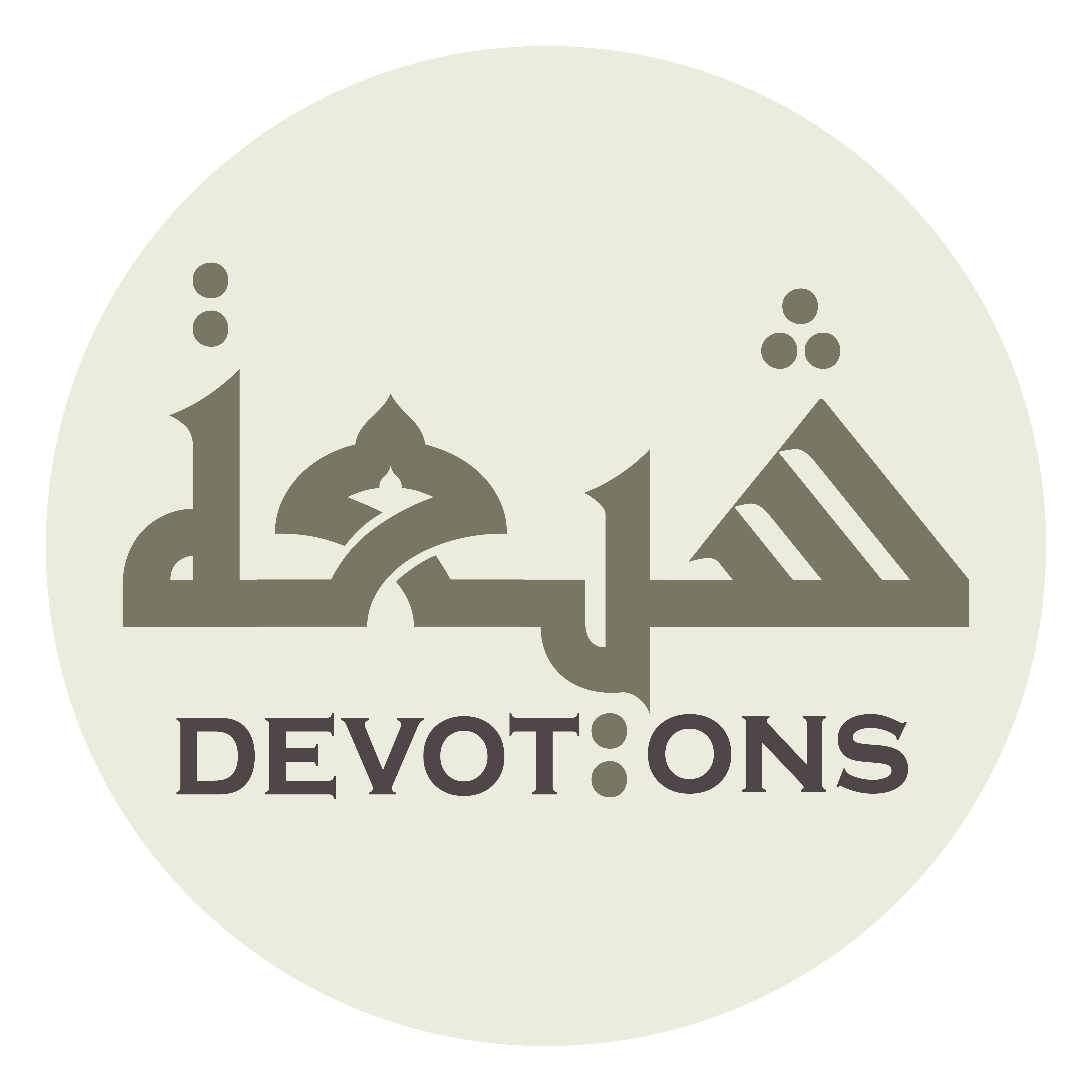 أَبْكِيْ لِضِيقِ لَحْدِيْ

abkī liḍīqi laḥdī

I weep for the narrowness of my vault.
Dua Abu Hamza Thumali
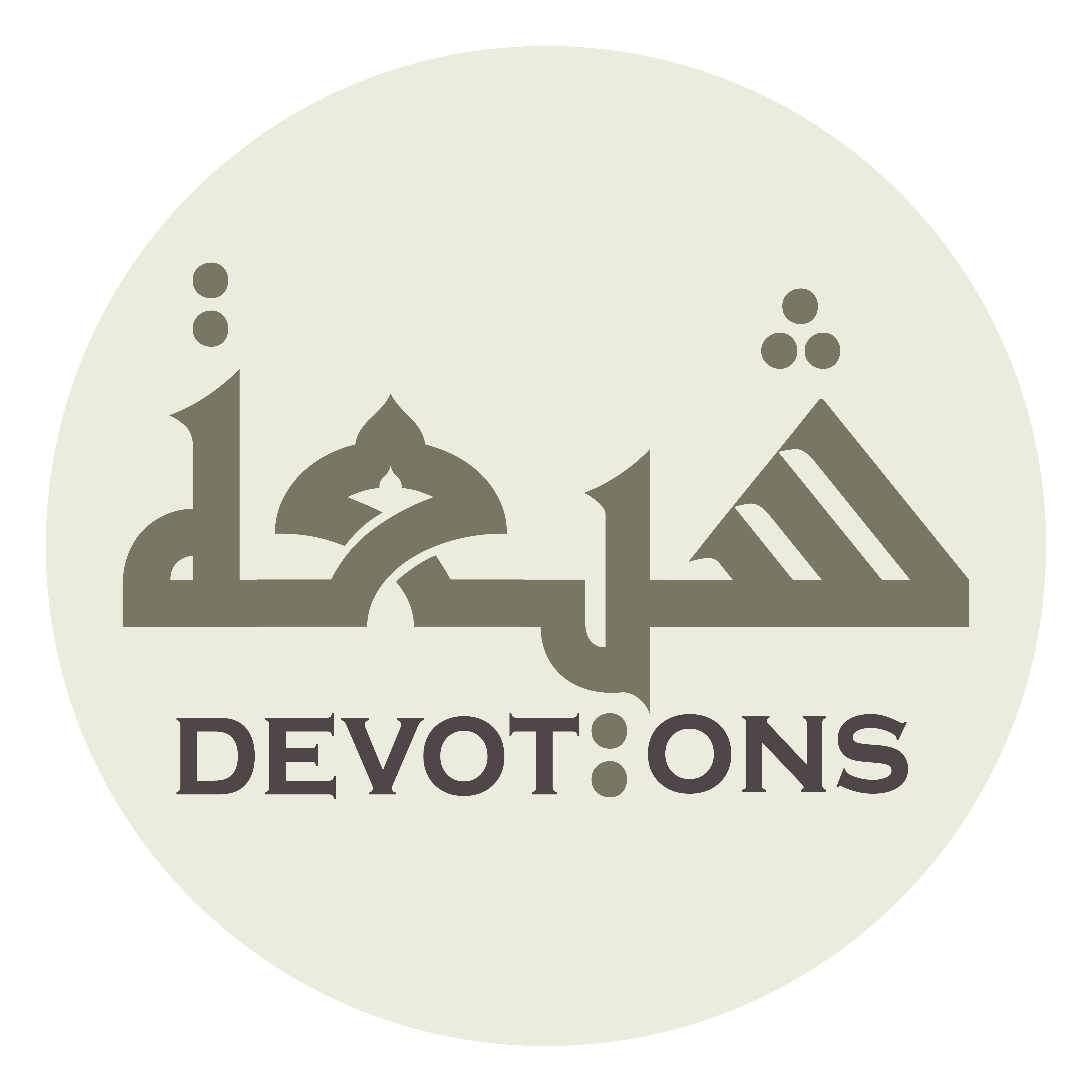 أَبْكِيْ لِسُؤالِ مُنْكَرٍ وَنَكِيرٍ إِيَّايَ

abkī lisu-ali munkarin wanakīrin iyyāy

I weep for Munkar and Nakir (the two angels interrogating in graves) being interrogating me.
Dua Abu Hamza Thumali
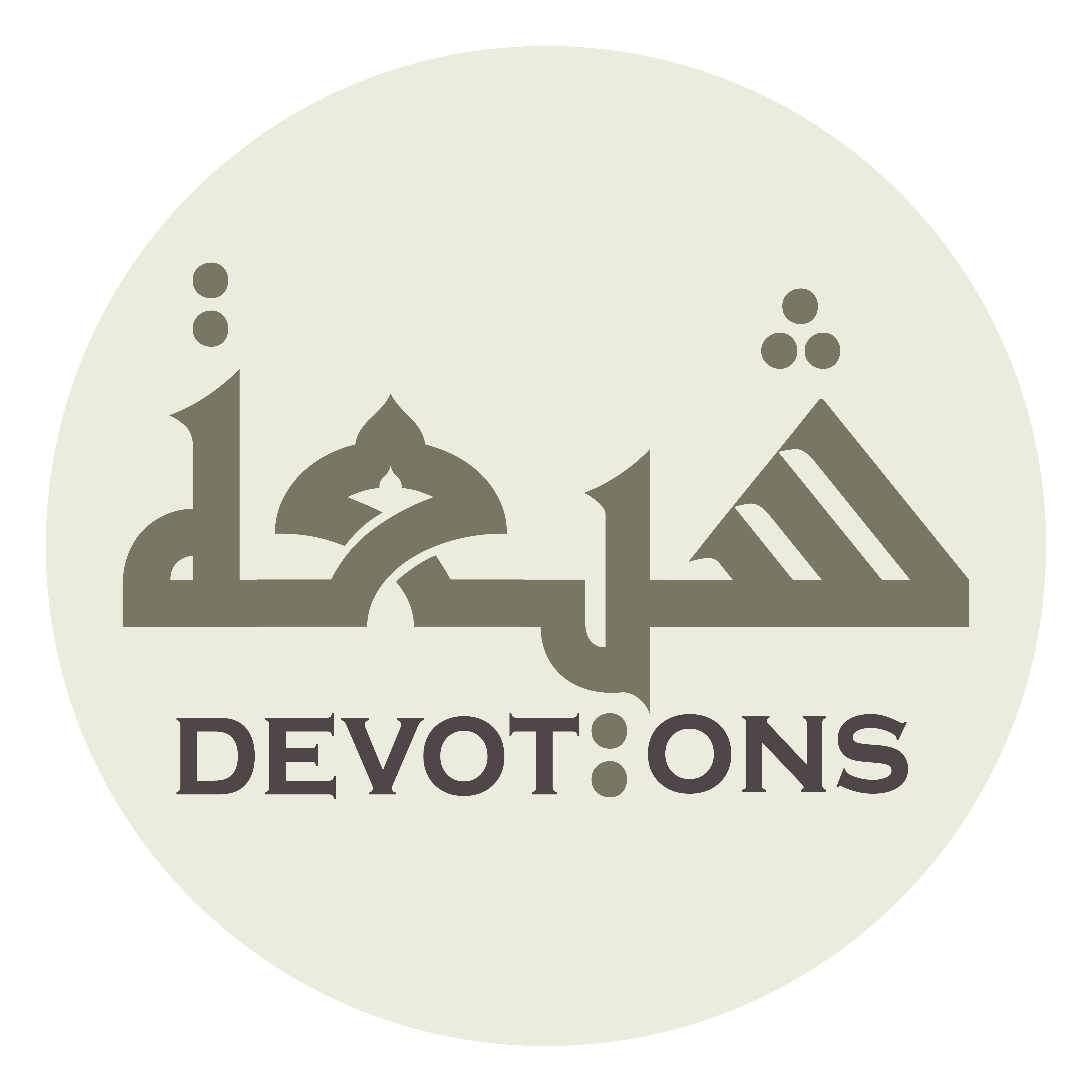 أَبْكِيْ لِخُرُوجِيْ مِنْ قَبْرِيْ عُرْيَانًا ذَلِيْلًا

abkī likhurūjī min qabrī `ur-yānan dhalīlā

I weep for my coming out of my grave (on the Resurrection Day) naked, humiliated,
Dua Abu Hamza Thumali
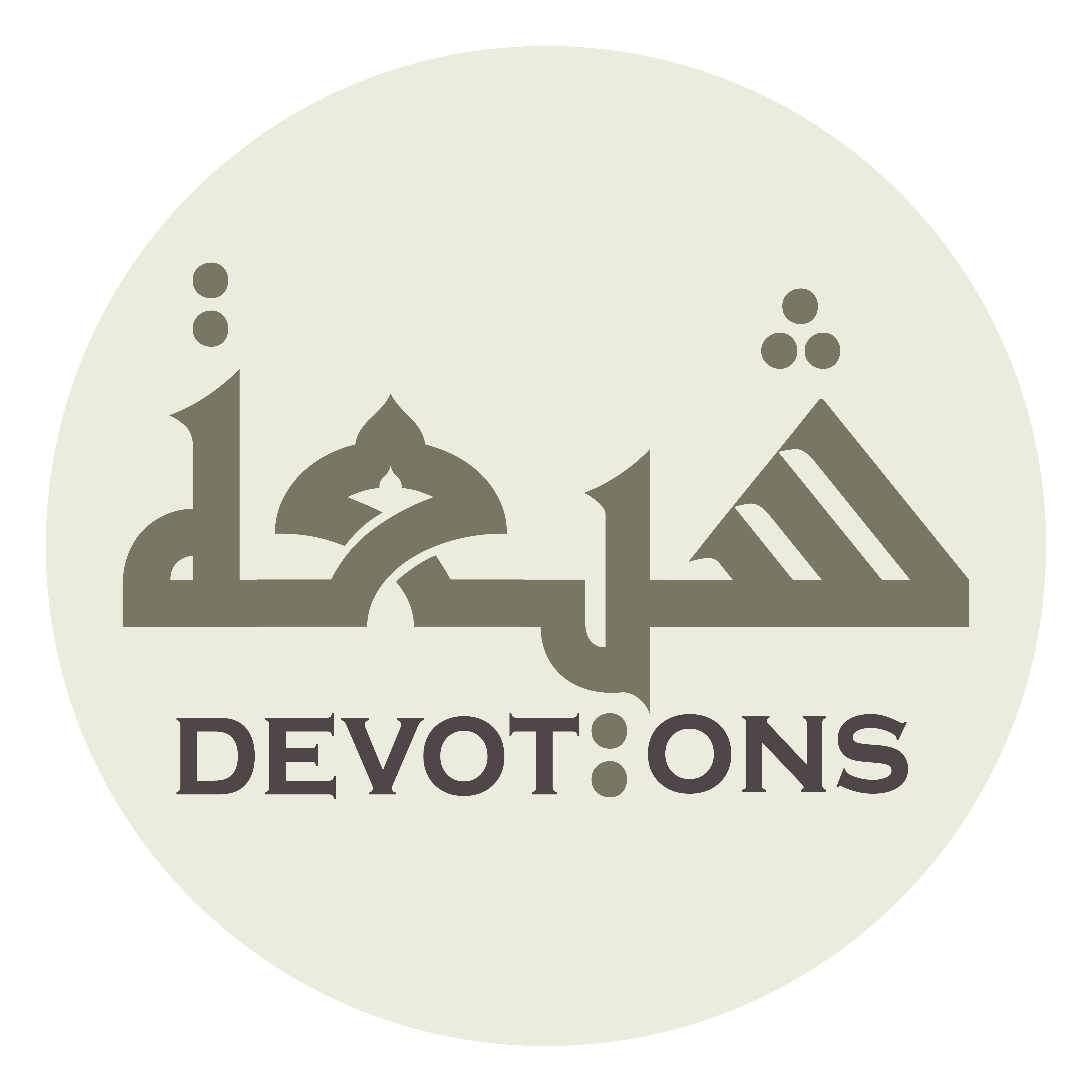 حَامِلًا ثِقْلِيْ عَلَى ظَهْرِيْ

ḥāmilan thiqlī `alā ẓahrī

carrying my burdens on my back,
Dua Abu Hamza Thumali
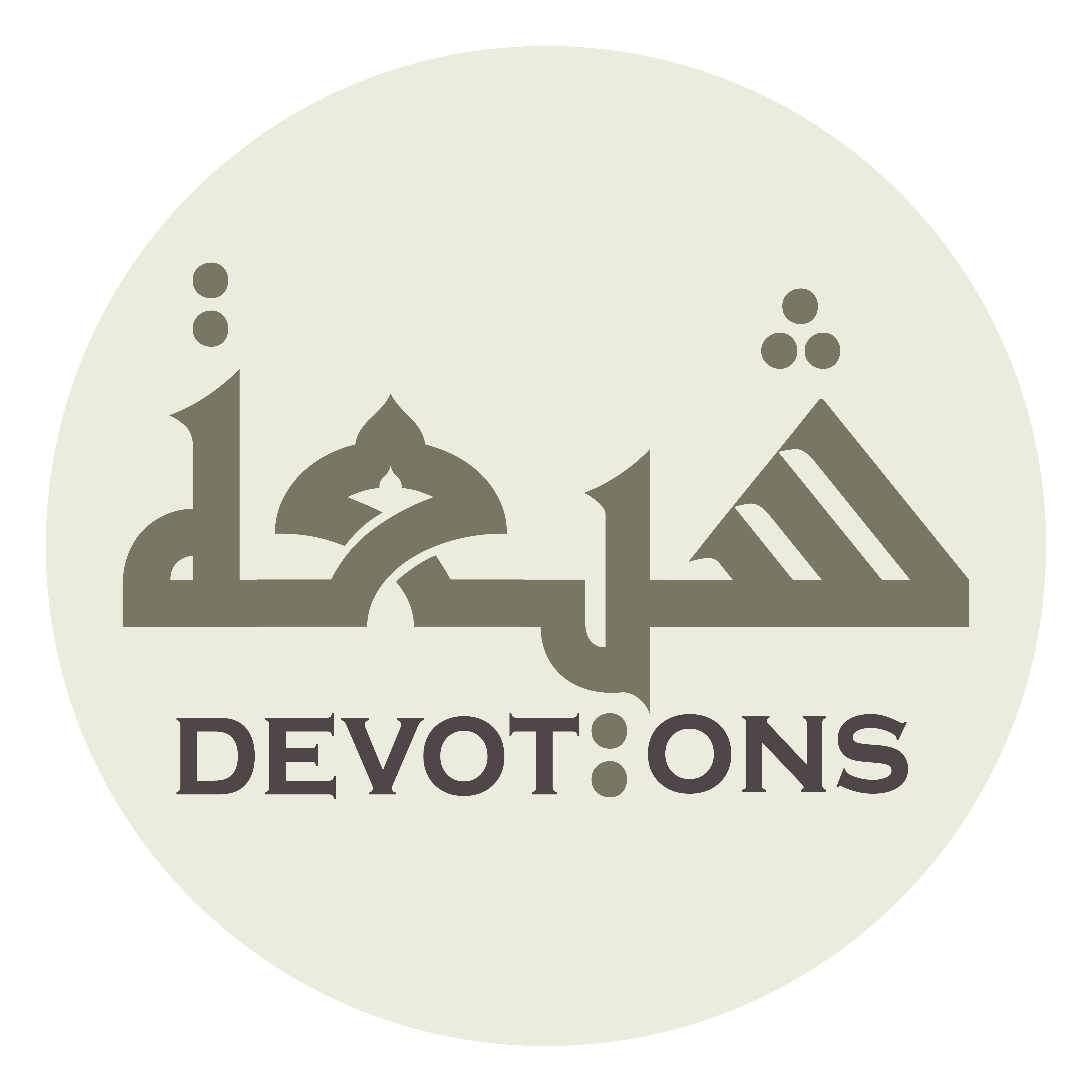 أَنْظُرُ مَرَّةً عَنْ يَمِينِيْ وَأُخْرىٰ عَنْ شِمَالِيْ

anẓuru marratan `an yamīnī wa-ukhrā `an shimālī

distributing my sights to my right and my left.
Dua Abu Hamza Thumali
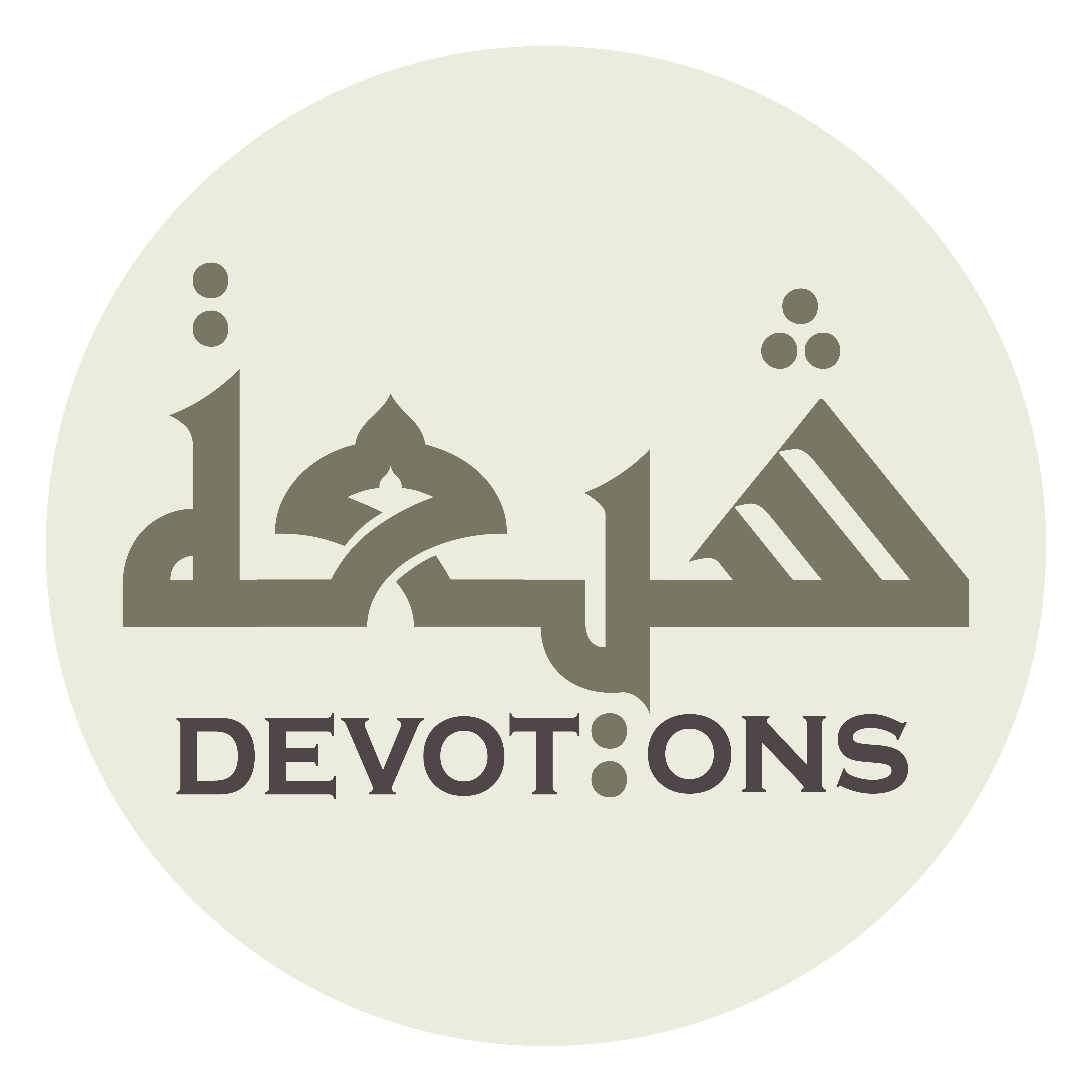 إِذِ الْخَلائِقُ فِيْ شَأْنٍ غَيْرِ شَأْنِي

idhil khalā-iqu fī sha-nin ghayri sha-nī

Behold! The creatures will each be engaged with matters other than mine.
Dua Abu Hamza Thumali
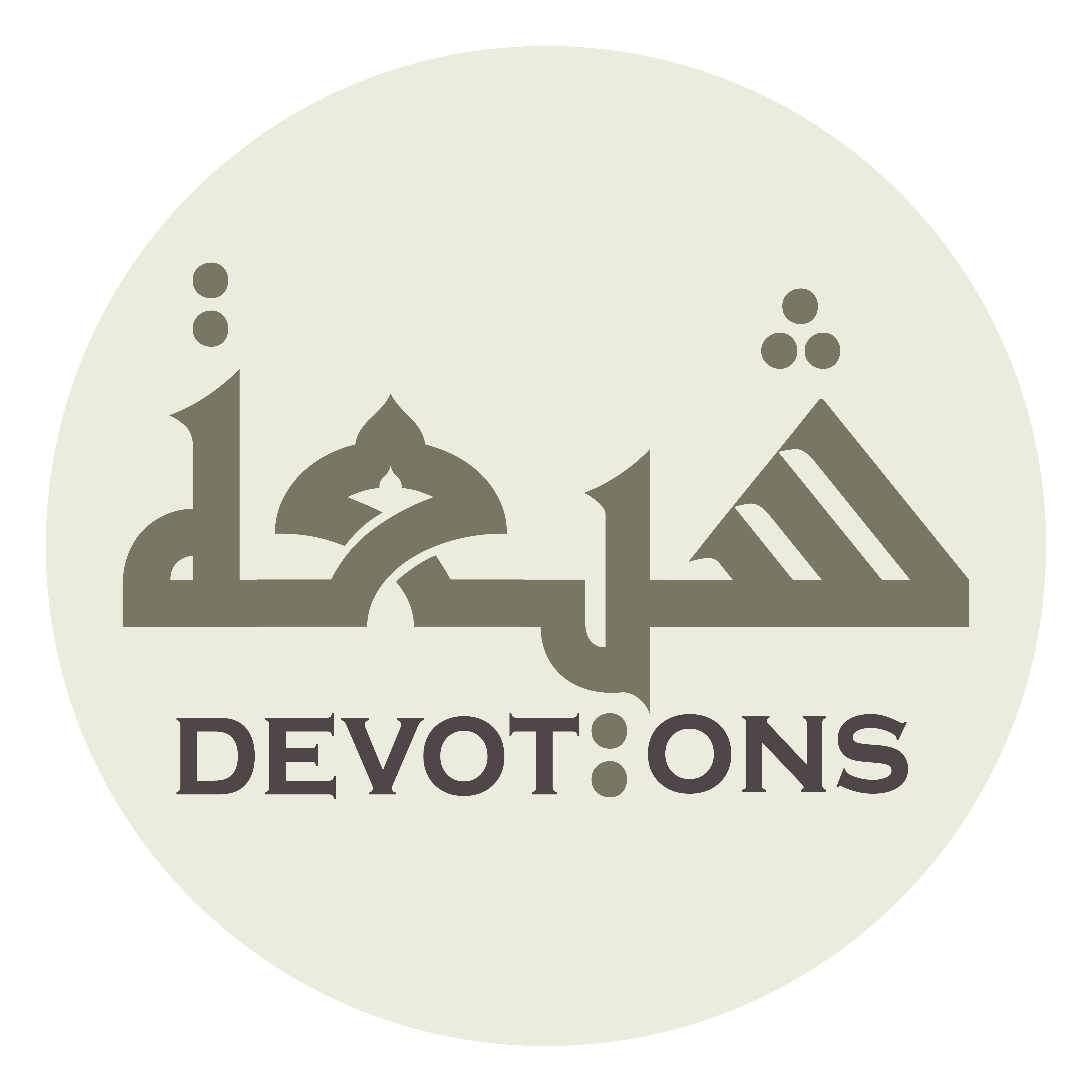 لِكُلِّ امْرِئٍ مِنْهُمْ يَوْمَئِذٍ شَأْنٌ يُغْنِيهِ

likullimri-in minhum yawma-idhin sha-nun yughnīh

Every man that day will have concern enough to make him heedless of others.
Dua Abu Hamza Thumali
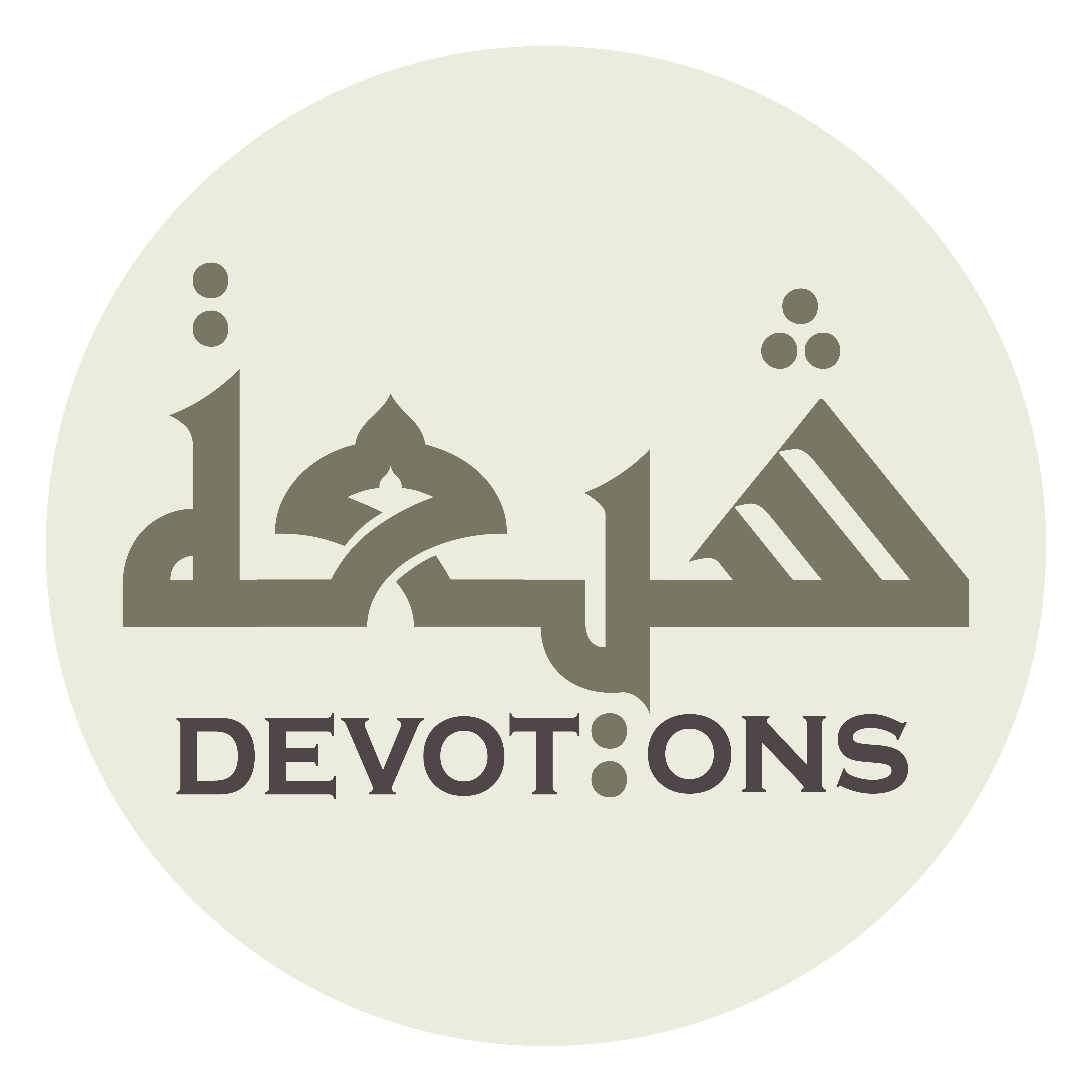 وُجُوهٌ يَوْمَئِذٍ مُسْفِرَةٌ ضَاحِكَةٌ مُسْتَبْشِرَةٌ

wujūhun yawma-idhin musfiratun ḍāḥikatun mustabshirah

Many faces on that day shall be bright, laughing, joyous.
Dua Abu Hamza Thumali
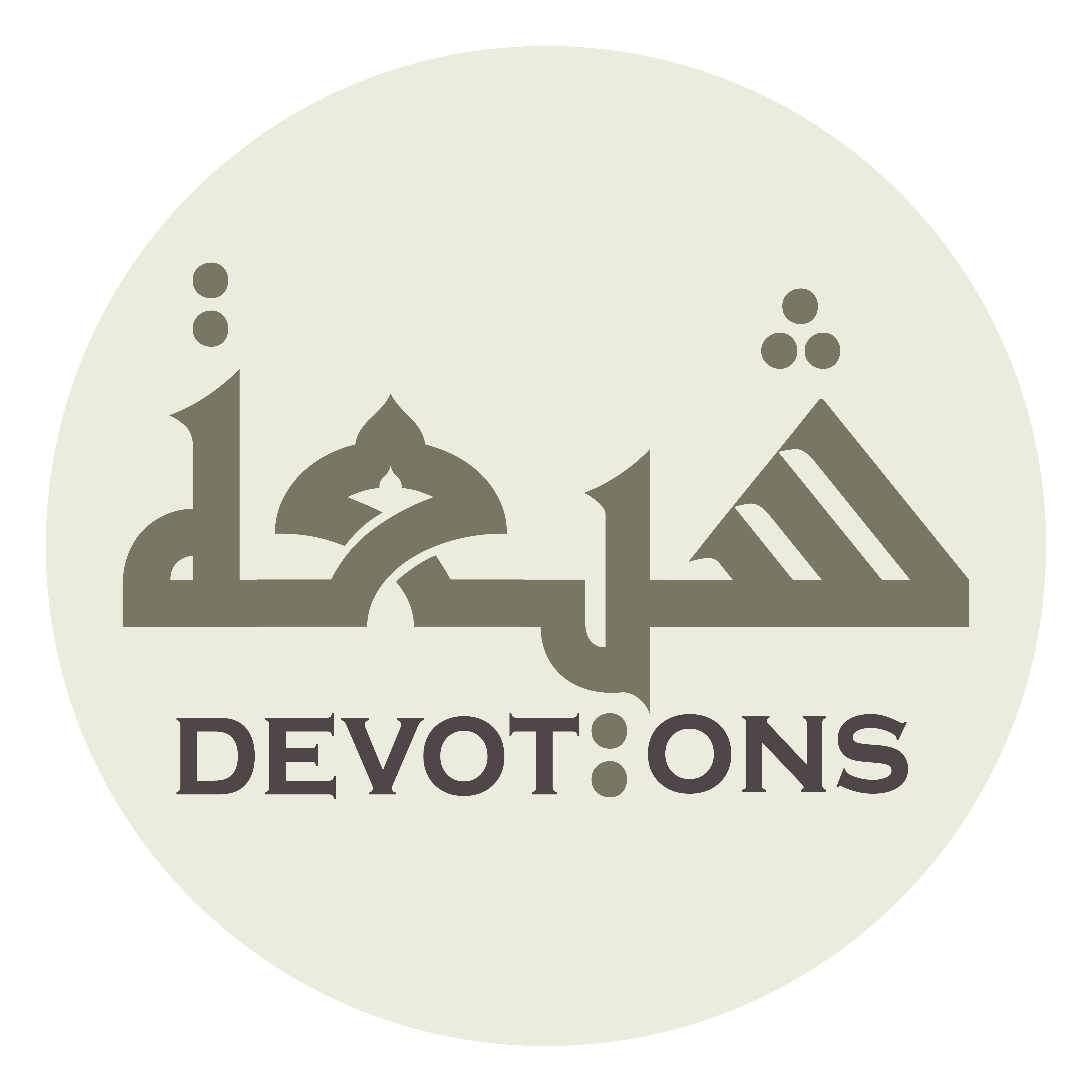 وَوُجُوهٌ يَوْمَئِذٍ عَلَيْهَا غَبَرَةٌ تَرْهَقُهَا قَتَرَةٌ وَذِلَّةٌ

wawujūhun yawma-idhin `alayhā ghabaratun tar-haquhā qataratun wadhillah

And many faces on that day, on them shall be dust. Darkness, and humiliation shall cover them.
Dua Abu Hamza Thumali
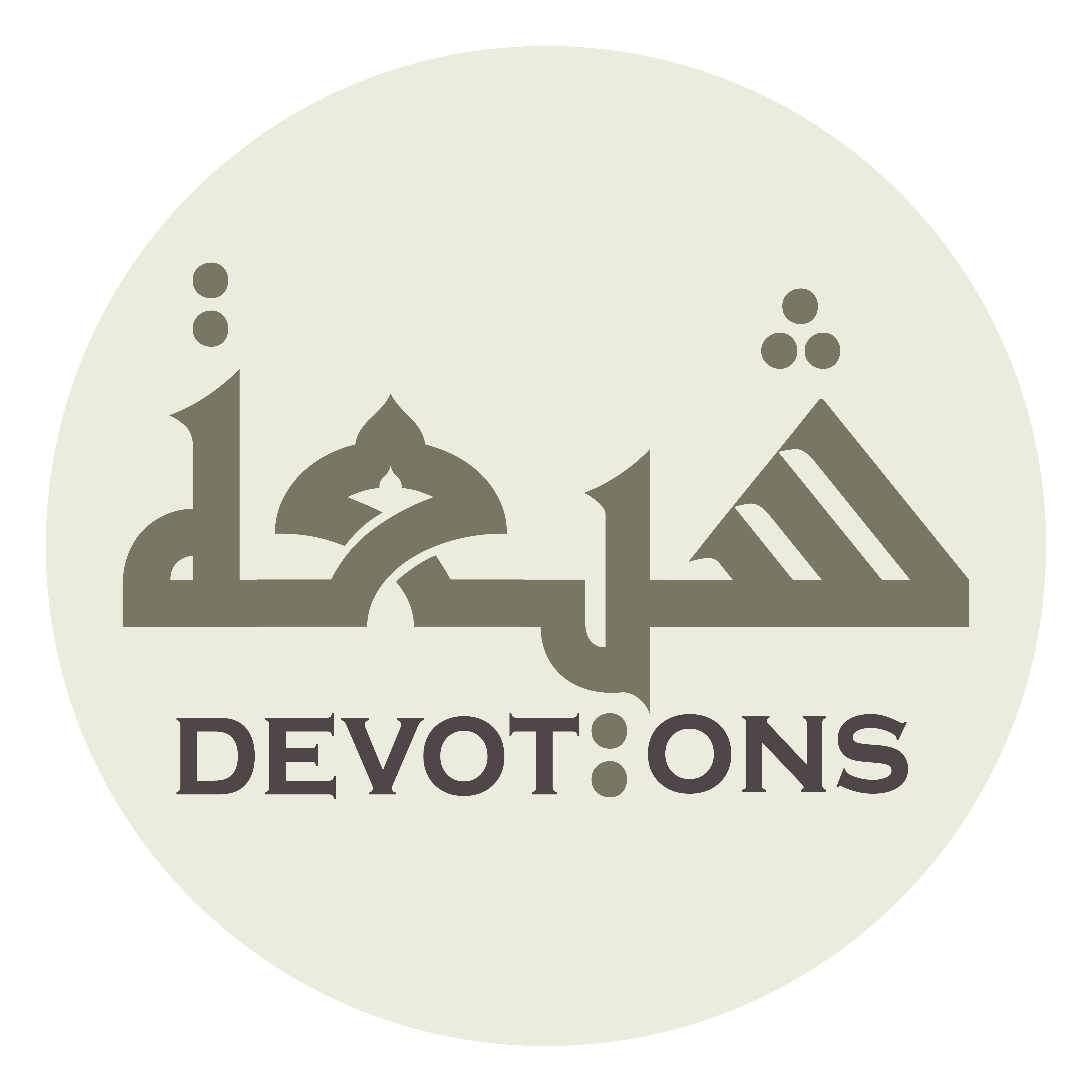 سَيِّدِيْ عَلَيْكَ مُعَوَّلِيْ وَمُعْتَمَدِيْ

sayyidī `alayka mu`awwalī wamu`tamadī

O my Master, on You I depend and rely.
Dua Abu Hamza Thumali
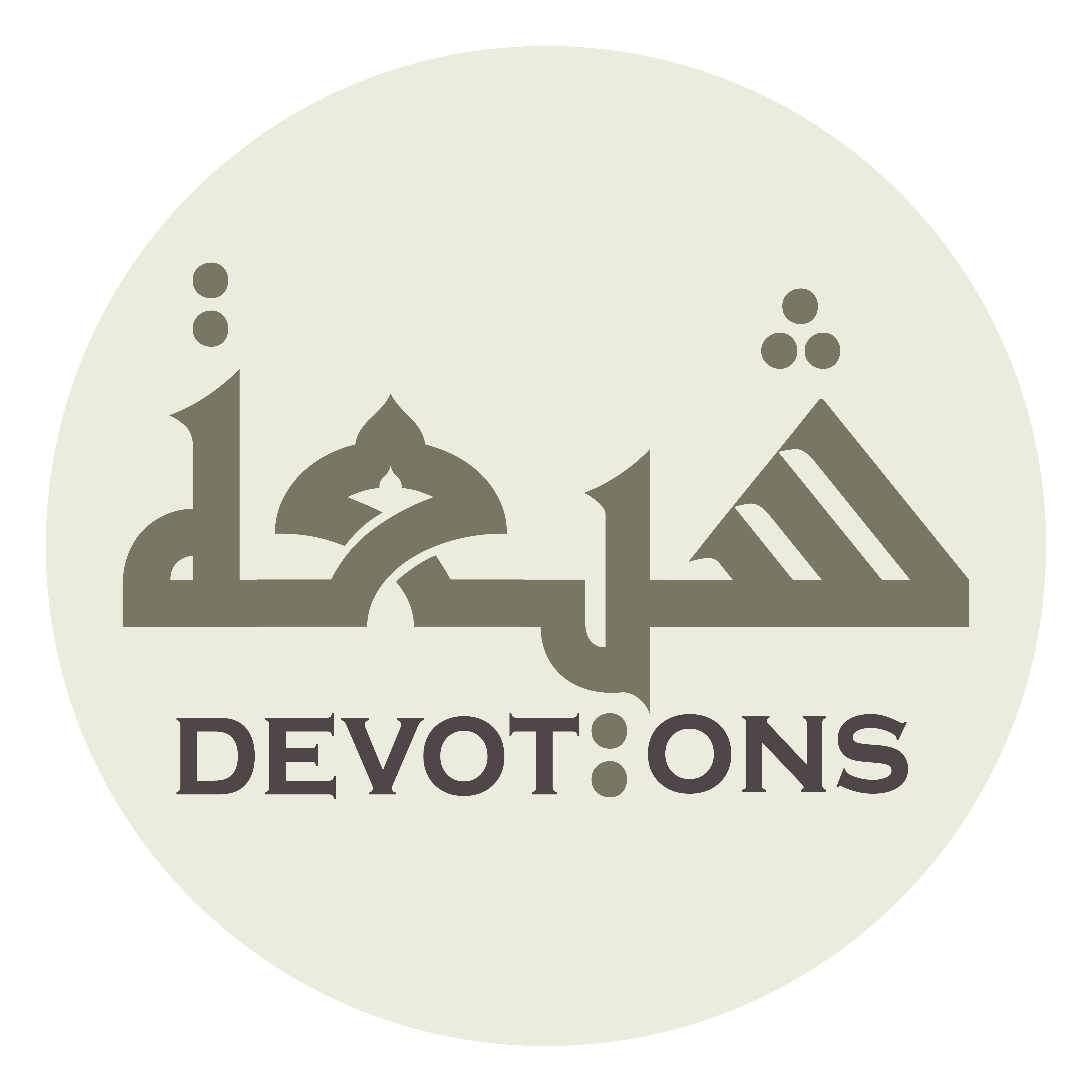 وَرَجَائِي وَتَوَكُّلِيْ

warajā-ī watawakkulī

In You I put my hope and faith.
Dua Abu Hamza Thumali
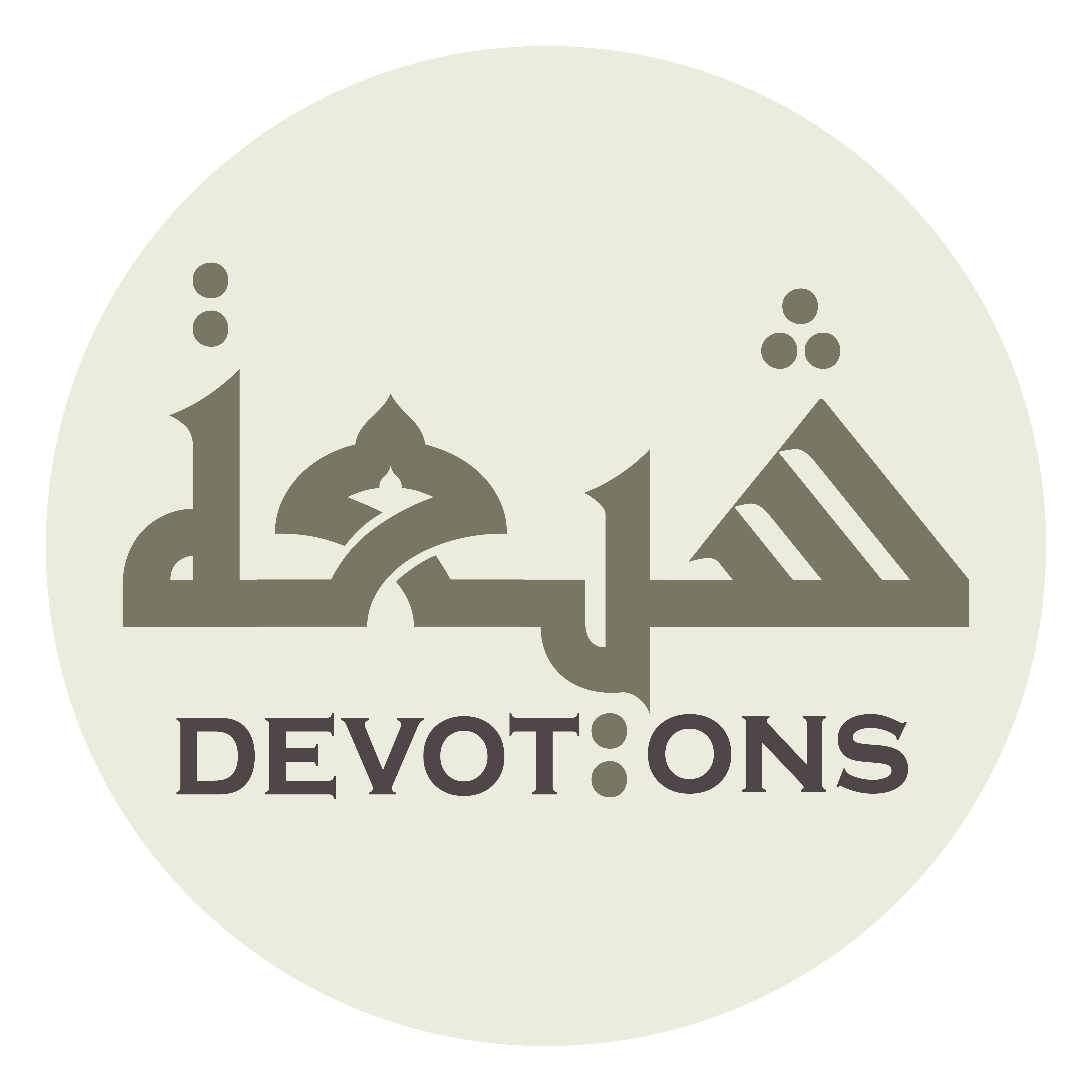 وَبِرَحْمَتِكَ تَعَلُّقِيْ

wabiraḥmatika ta`alluqī

To Your mercy I hang.
Dua Abu Hamza Thumali
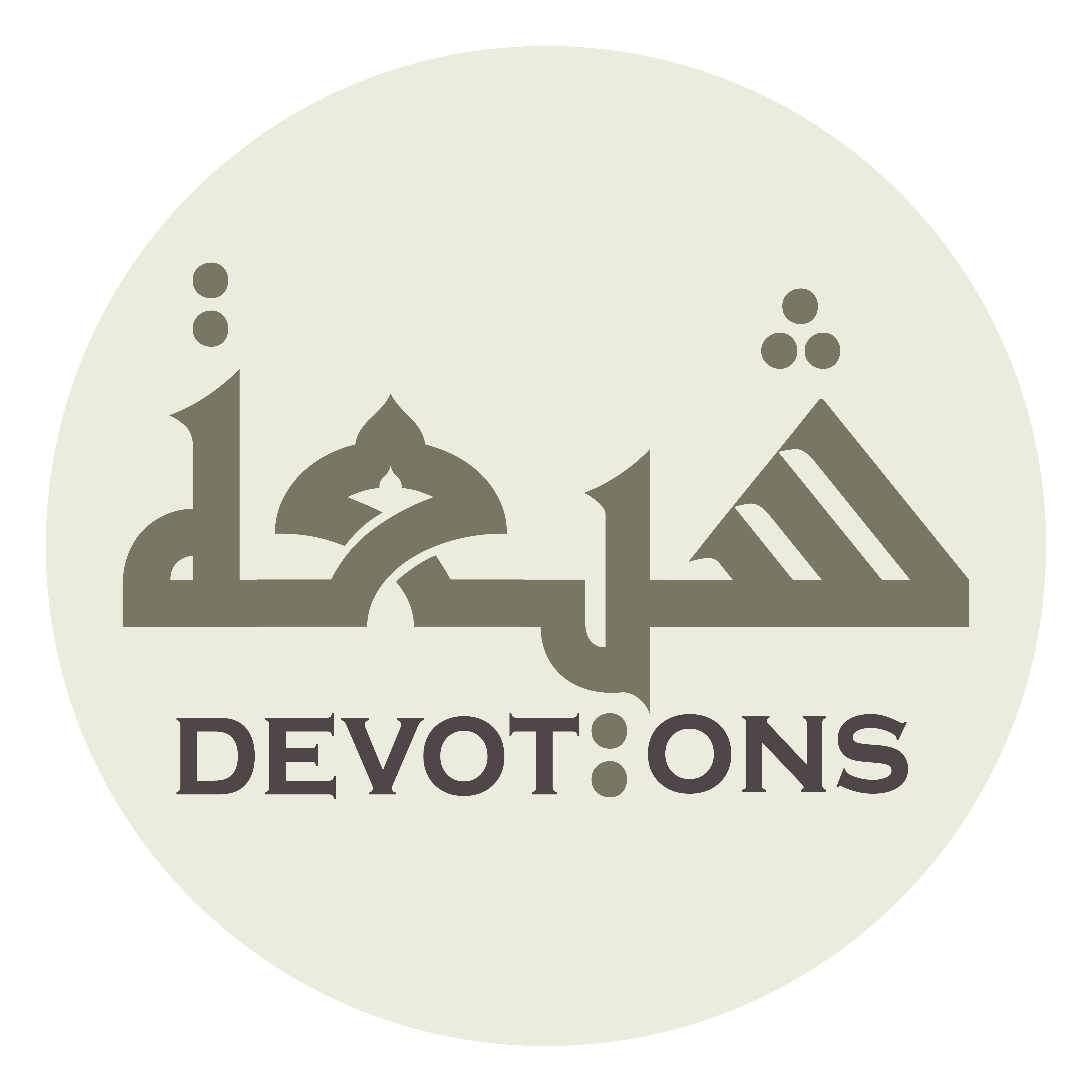 تُصِيبُ بِرَحْمَتِكَ مَنْ تَشَاءُ

tuṣību biraḥmatika man tashā

You direct Your mercy towards whomsoever You like
Dua Abu Hamza Thumali
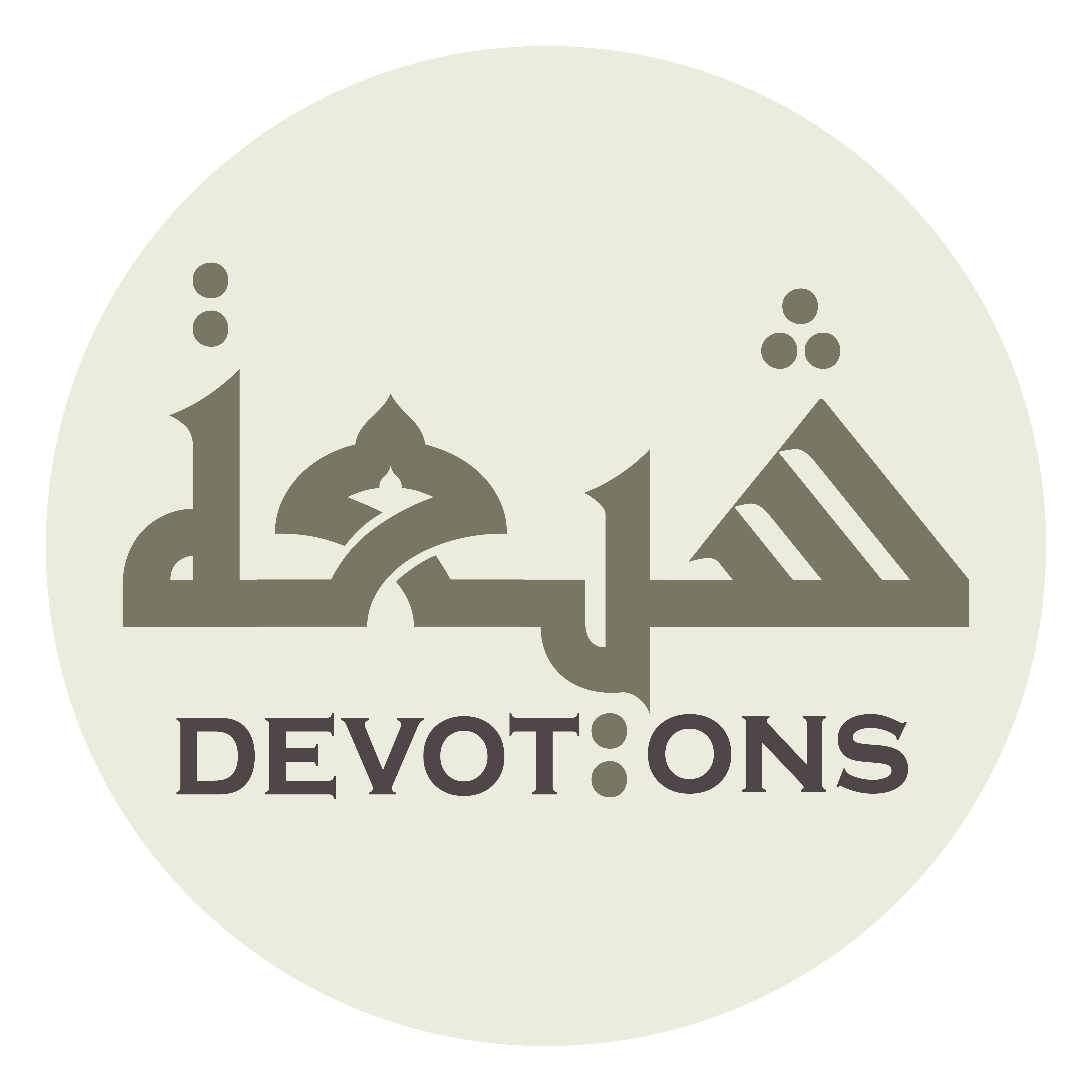 وَتَهْدِيْ بِكَرَامَتِكَ مَنْ تُحِبُّ

watahdī bikarāmatika man tuḥibb

and You guide, out of Your honoring, whomsoever You will.
Dua Abu Hamza Thumali
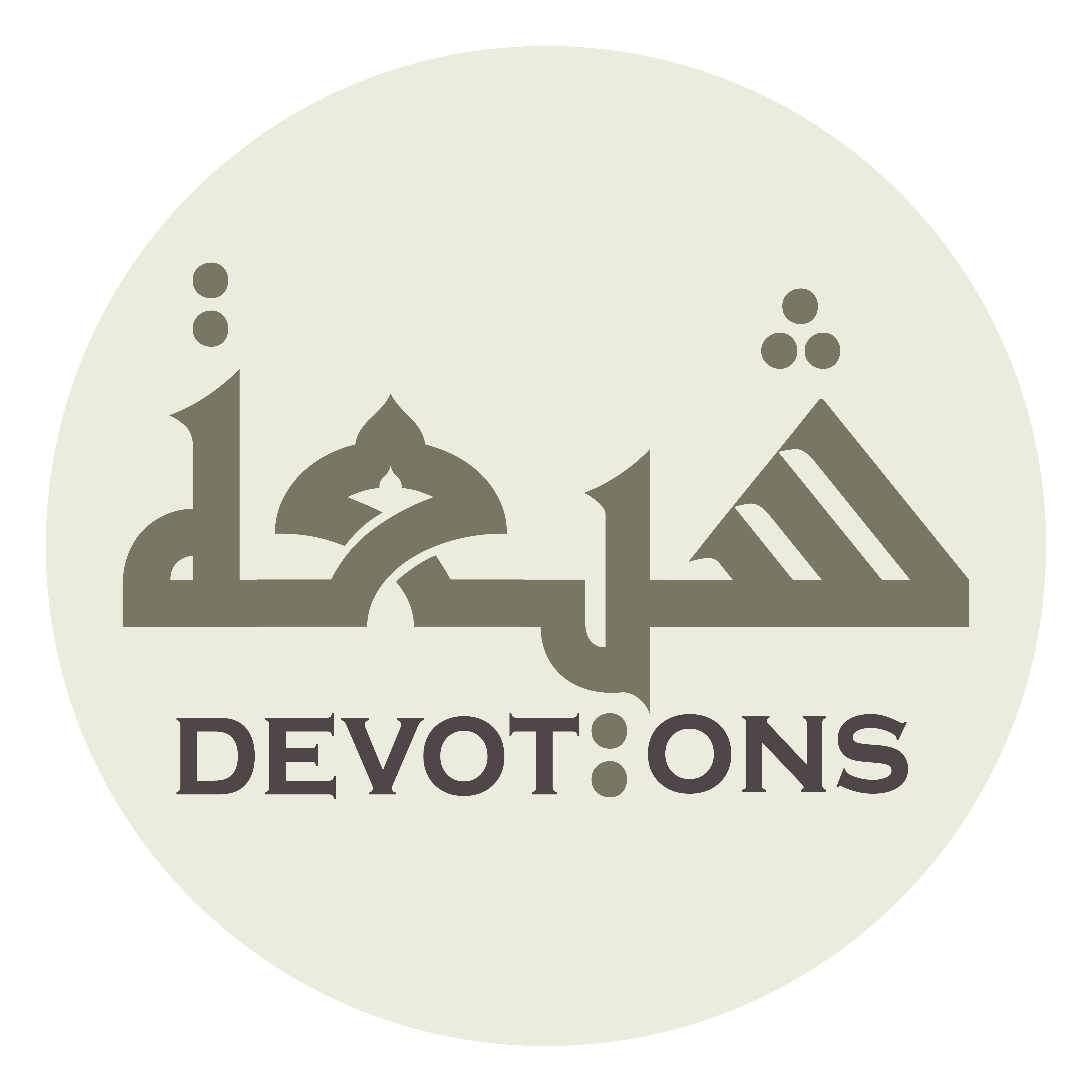 فَلَكَ الْحَمْدُ عَلَى مَا نَقَّيْتَ مِنَ الشِّرْكِ قَلْبِيْ

falakal ḥamdu `alā mā naqqayta minash shir-ki qalbī

So, all praise be to You for You have purified my heart from polytheism.
Dua Abu Hamza Thumali
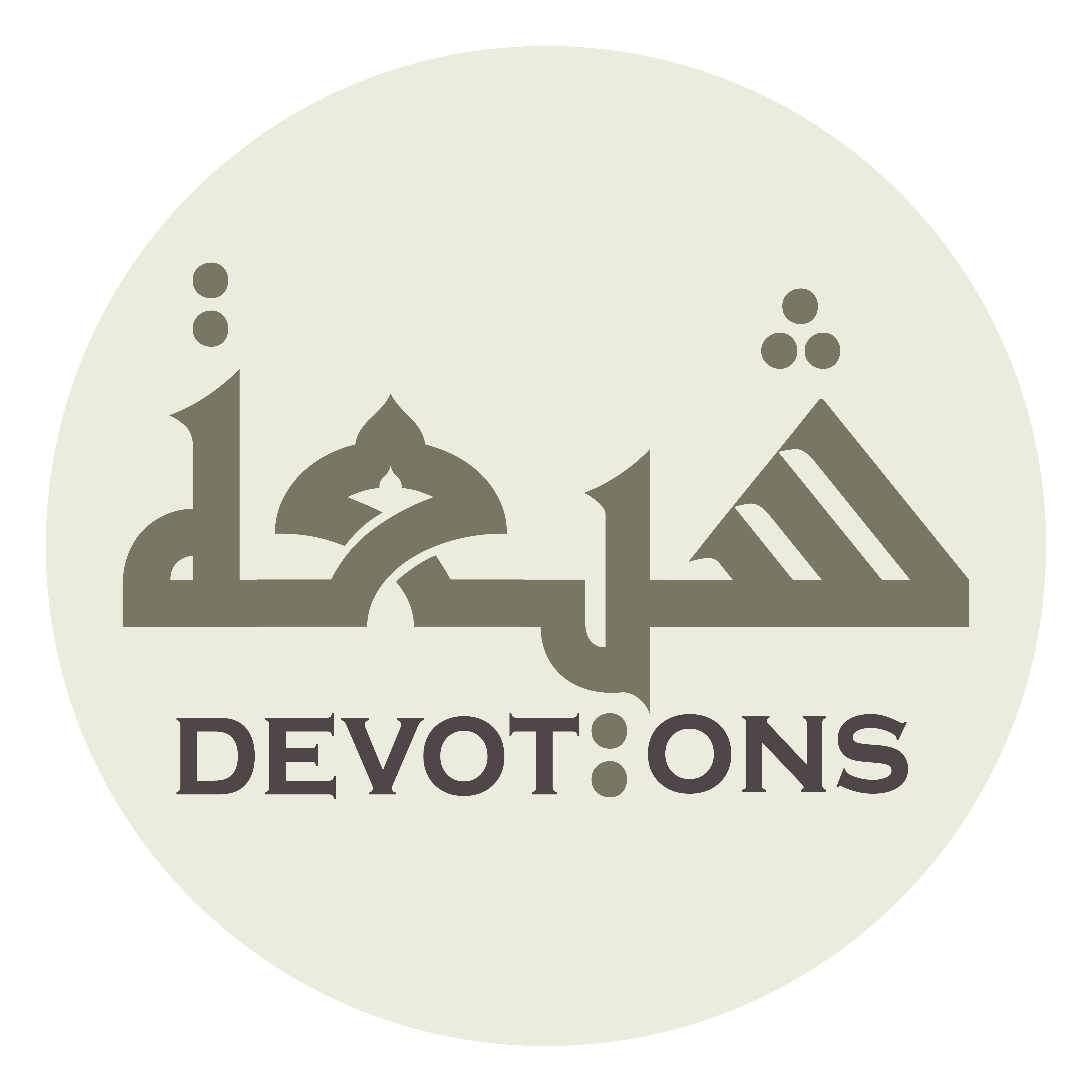 وَلَكَ الْحَمْدُ عَلَى بَسْطِ لِسَانِي

walakal ḥamdu `alā basṭi lisānī

All praise be to You for You have made my tongue express utterly.
Dua Abu Hamza Thumali
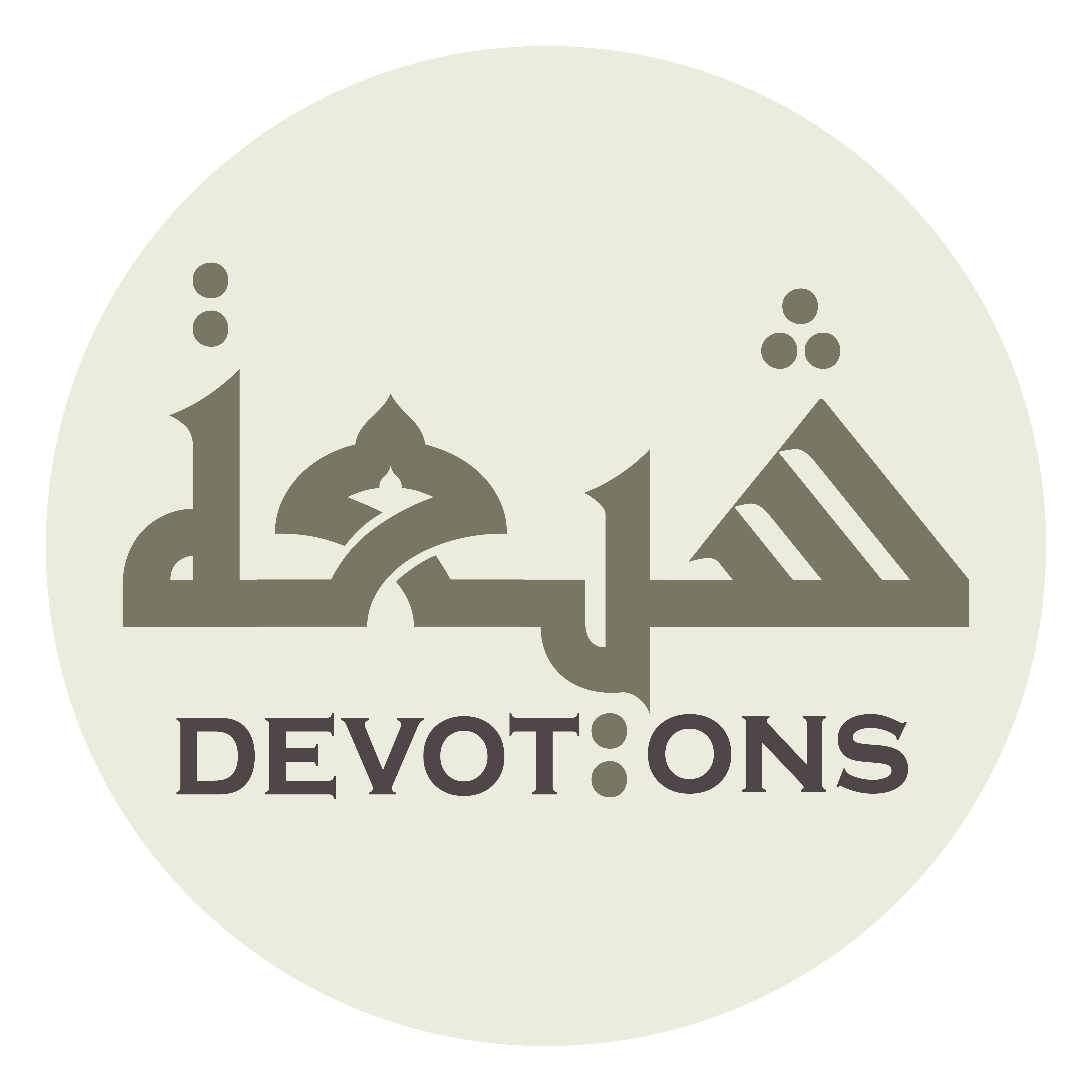 أَفَبِلِسَانِيْ هٰذَا الْكَالِّ أَشْكُرُكَ

afabilisānī hādhal kālli ashkuruk

How can I praise You properly while my tongue is too short to do so?
Dua Abu Hamza Thumali
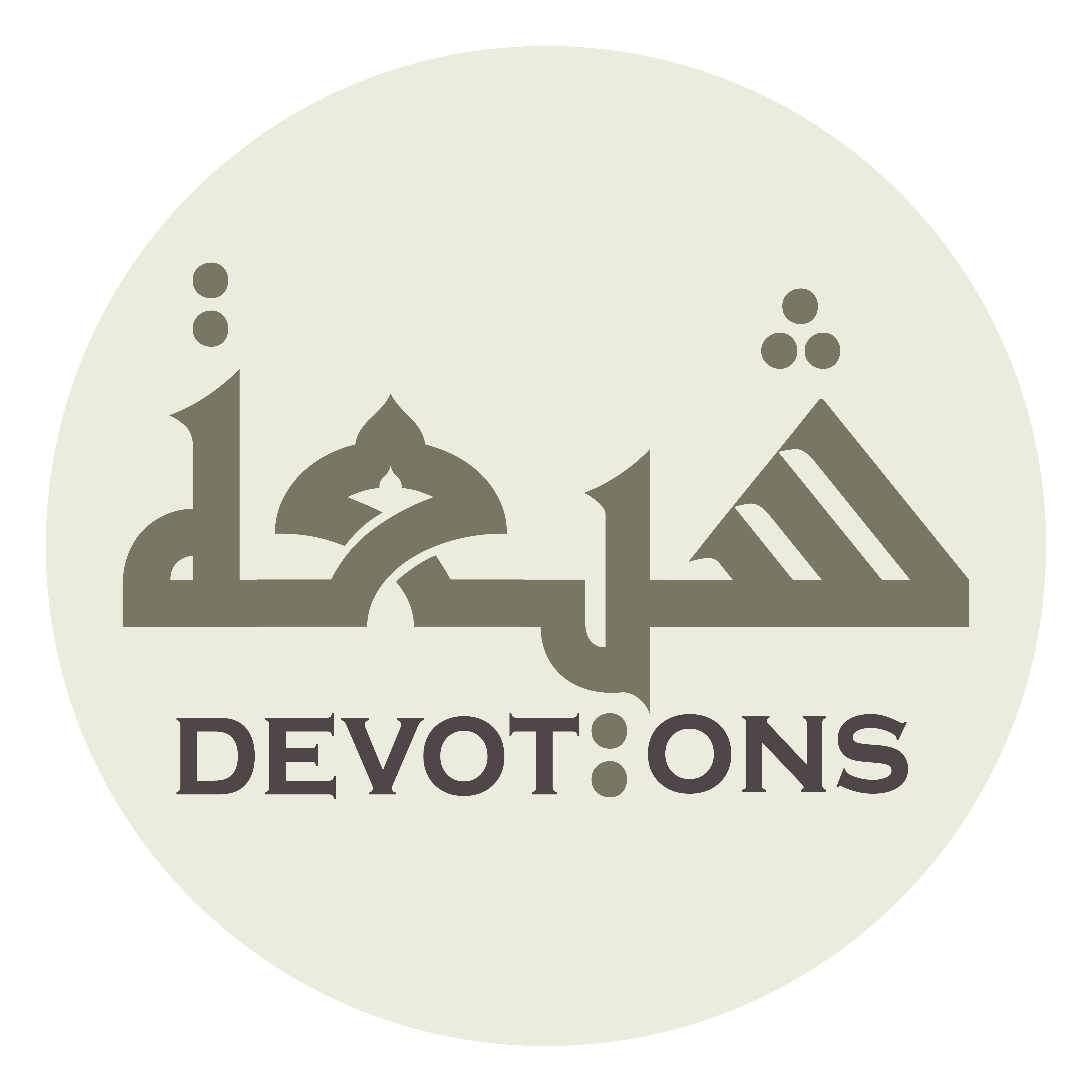 أَمْ بِغَايَةِ جُهْدِيْ فِيْ عَمَلِيْ أُرْضِيكَ

am bighāyati juhdī fī `amalī ur-ḍīk

How can I please You while the extent of my efforts is too short to do so?
Dua Abu Hamza Thumali
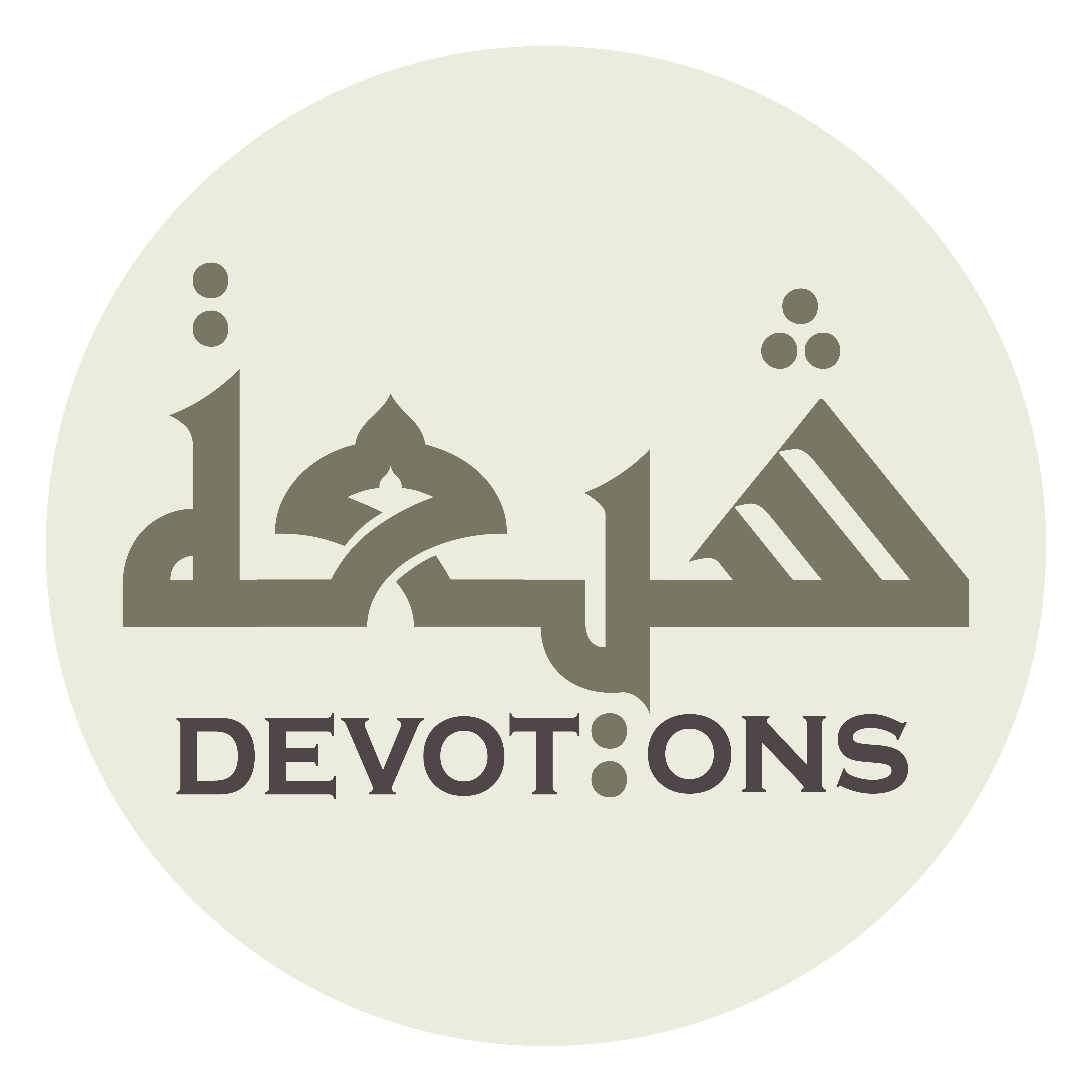 وَمَا قَدْرُ لِسَانِيْ يَا رَبِّ فِيْ جَنْبِ شُكْرِكَ

wamā qadru lisānī yā rabbi fī janbi shukrik

What extent can my tongue reach if compared to the limitless extent of thanking You?
Dua Abu Hamza Thumali
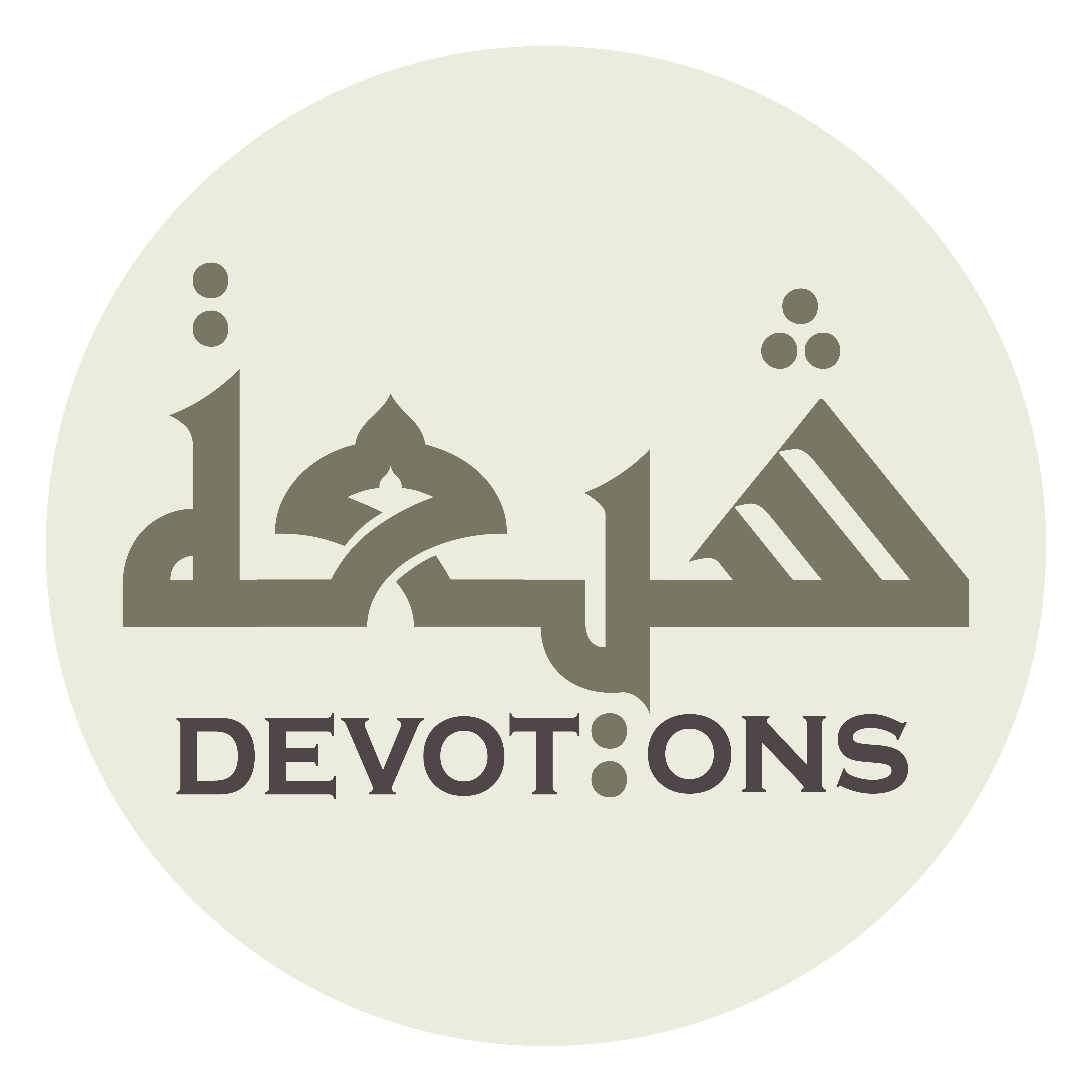 وَمَا قَدْرُ عَمَلِيْ فِيْ جَنْبِ نِعَمِكَ وَإِحْسَانِكَ

wamā qadru `amalī fī janbi ni`amika wa-iḥsānik

What amount can my efforts reach if compared to the limitless amount of Your graces and favors?
Dua Abu Hamza Thumali
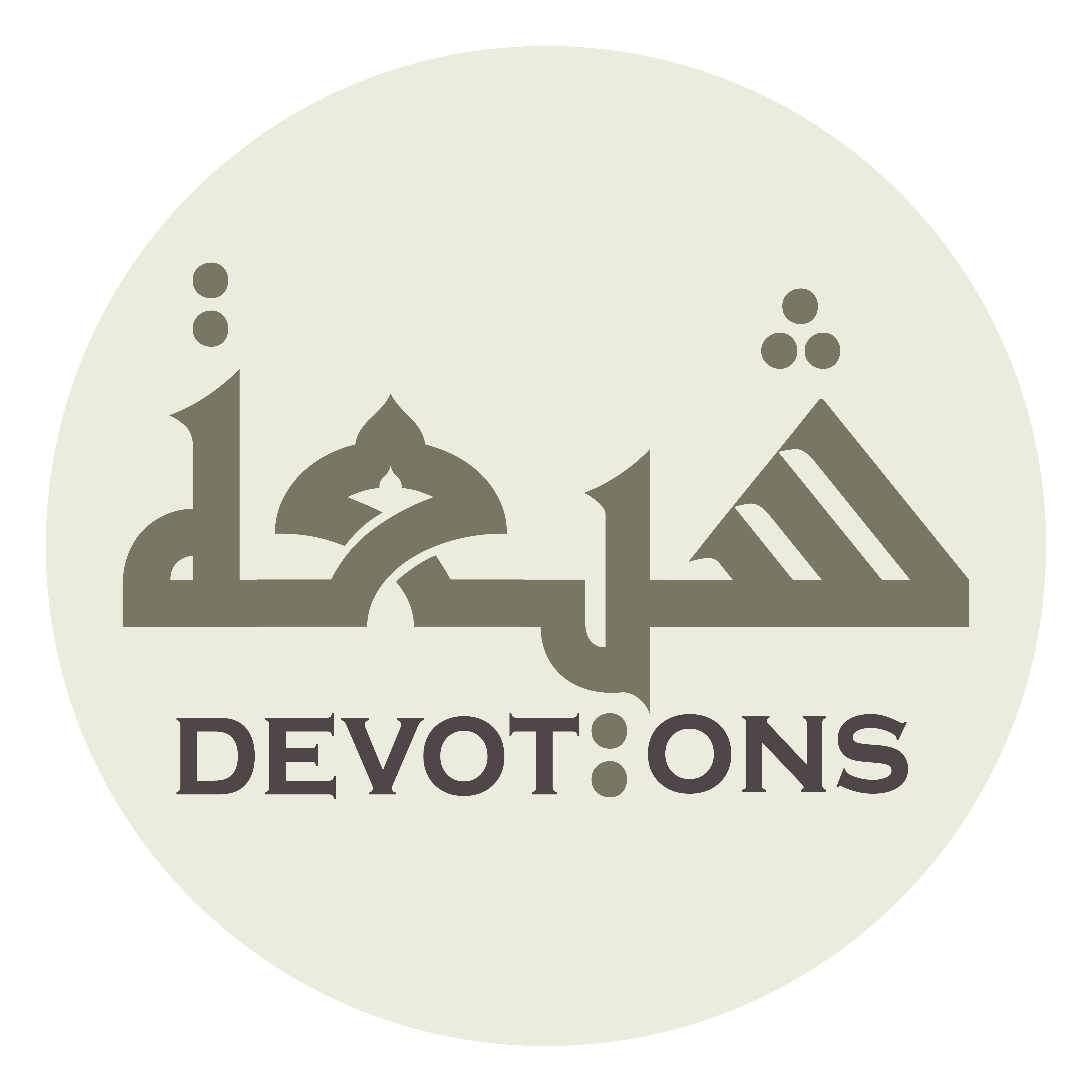 إِلٰهِيْ إِنَّ جُودَكَ بَسَطَ أَمَلِيْ

ilāhī inna jūdaka basaṭa amalī

O my God! It is certainly Your benevolence that has given me hope.
Dua Abu Hamza Thumali
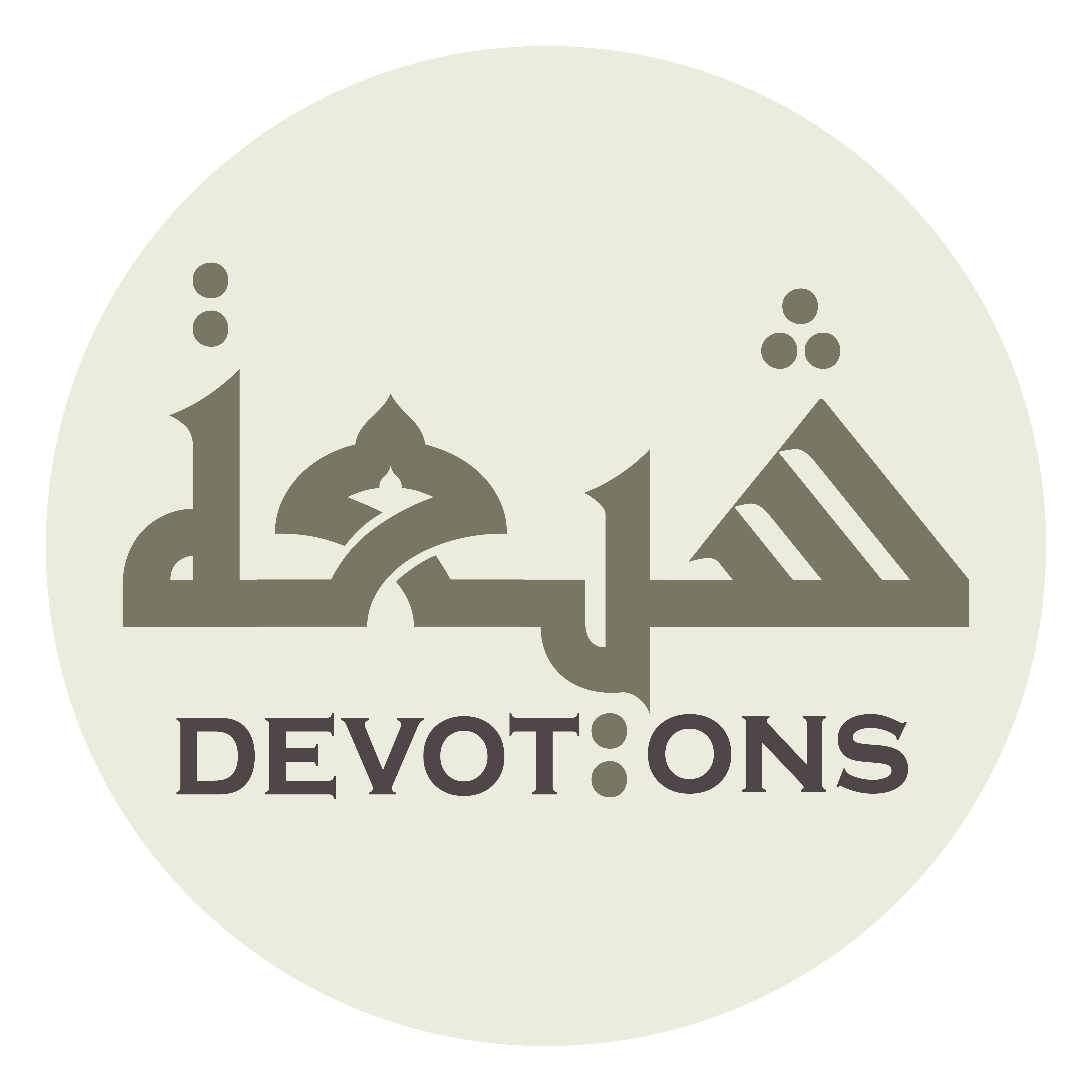 وَشُكْرَكَ قَبِلَ عَمَلِيْ

washukraka qabila `amalī

It is my thanks to You that have granted approval for my deeds.
Dua Abu Hamza Thumali
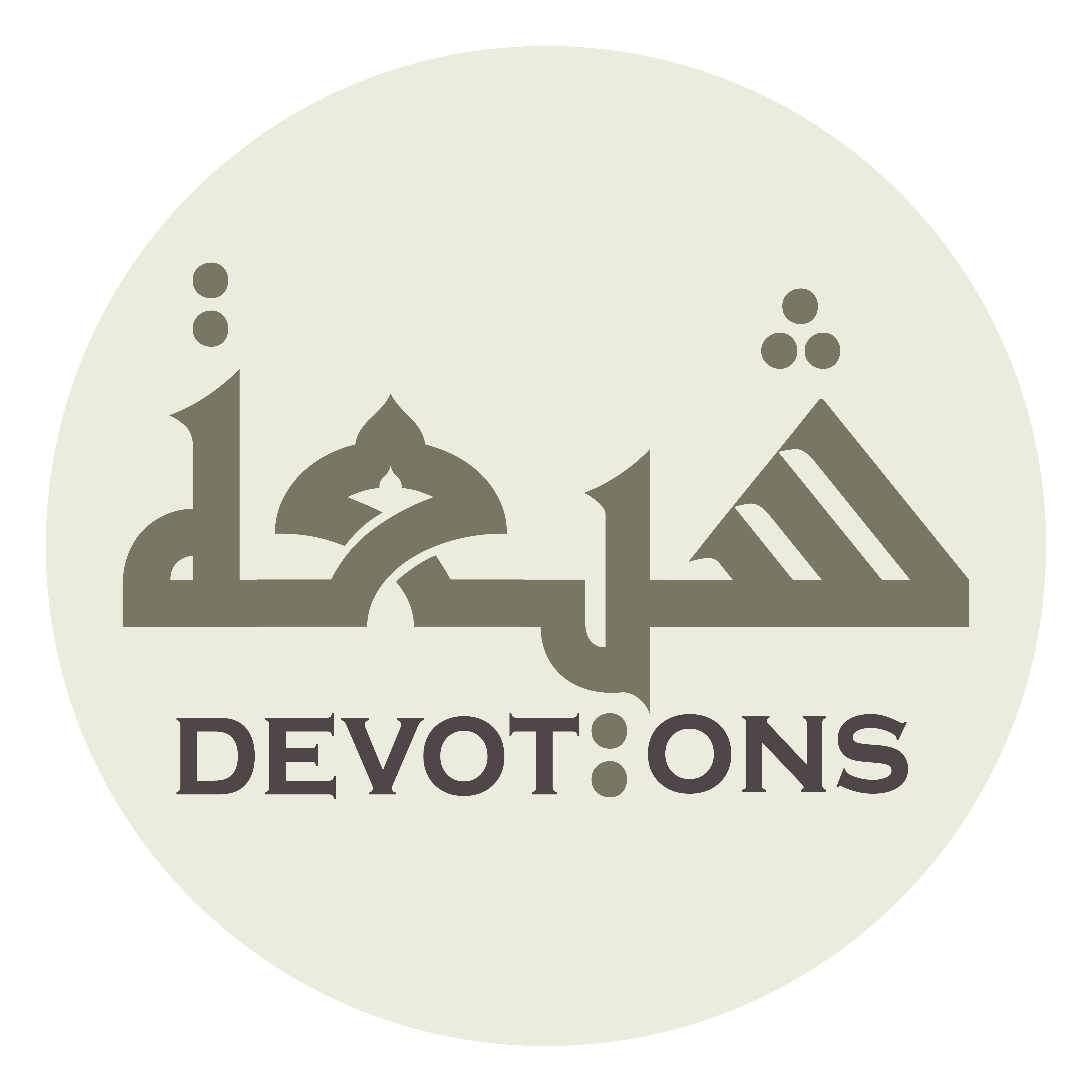 سَيِّدِيْ إِلَيْكَ رَغْبَتِيْ

sayyidī ilayka raghbatī

O my Master, for You do I desire,
Dua Abu Hamza Thumali
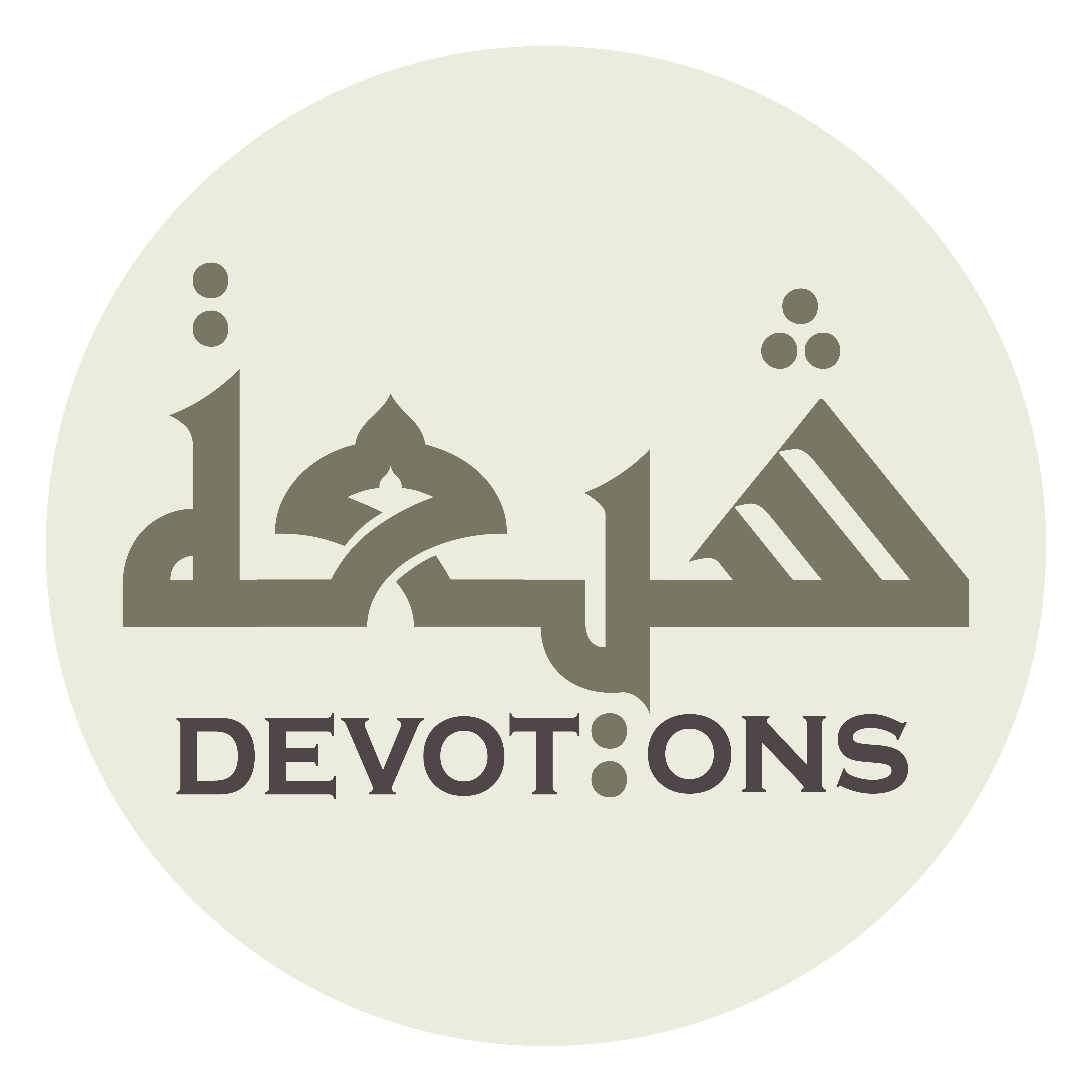 وَإِلَيْكَ رَهْبَتِيْ

wa-ilayka rahbatī

You do I fear,
Dua Abu Hamza Thumali
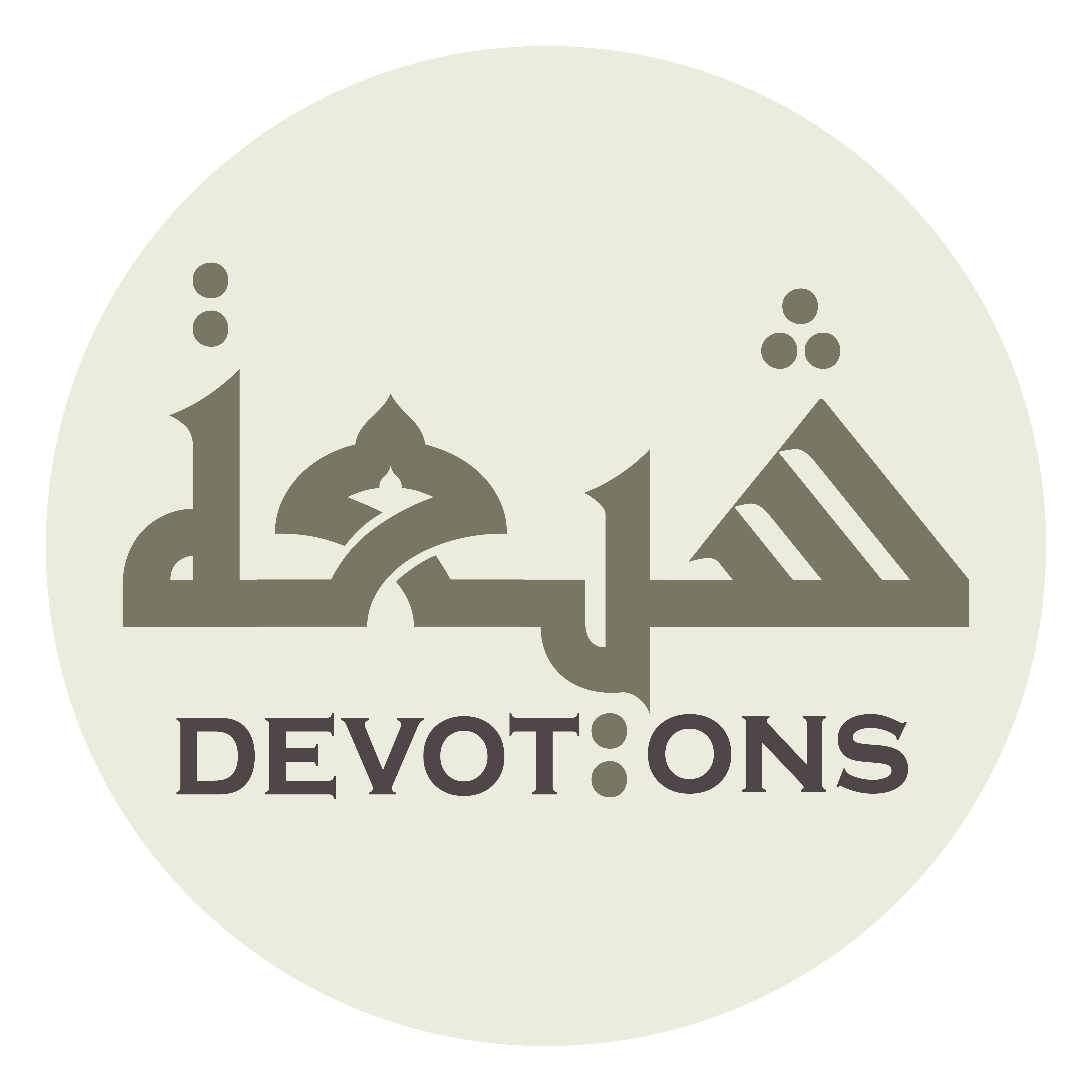 وَإِلَيْكَ تَأْمِيلِيْ

wa-ilayka ta-mīlī

and to You do I look forward.
Dua Abu Hamza Thumali
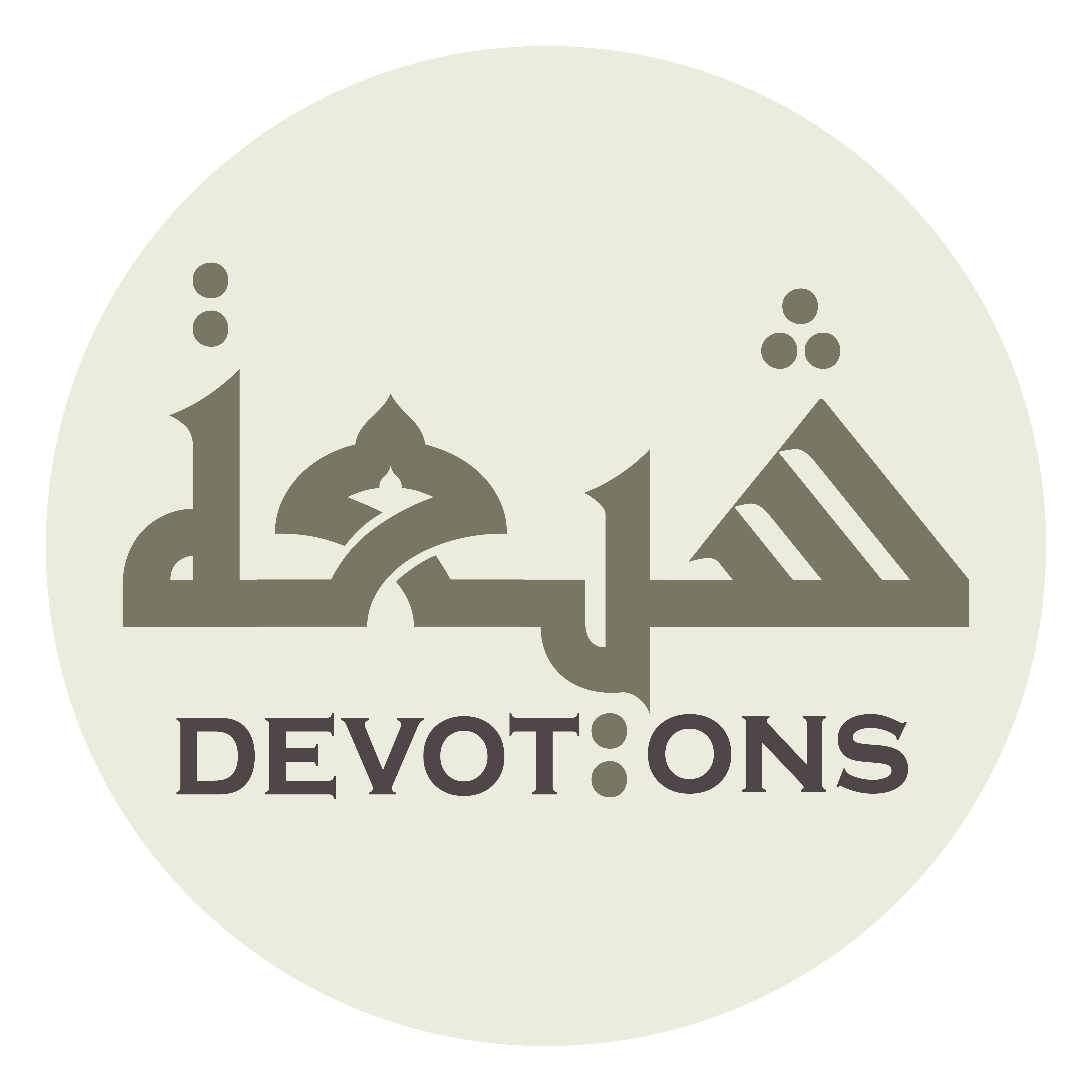 وَقَدْ سَاقَنِيْ إِلَيْكَ أَمَلِيْ

waqad sāqanī ilayka amalī

It is my hope that has driven me towards You.
Dua Abu Hamza Thumali
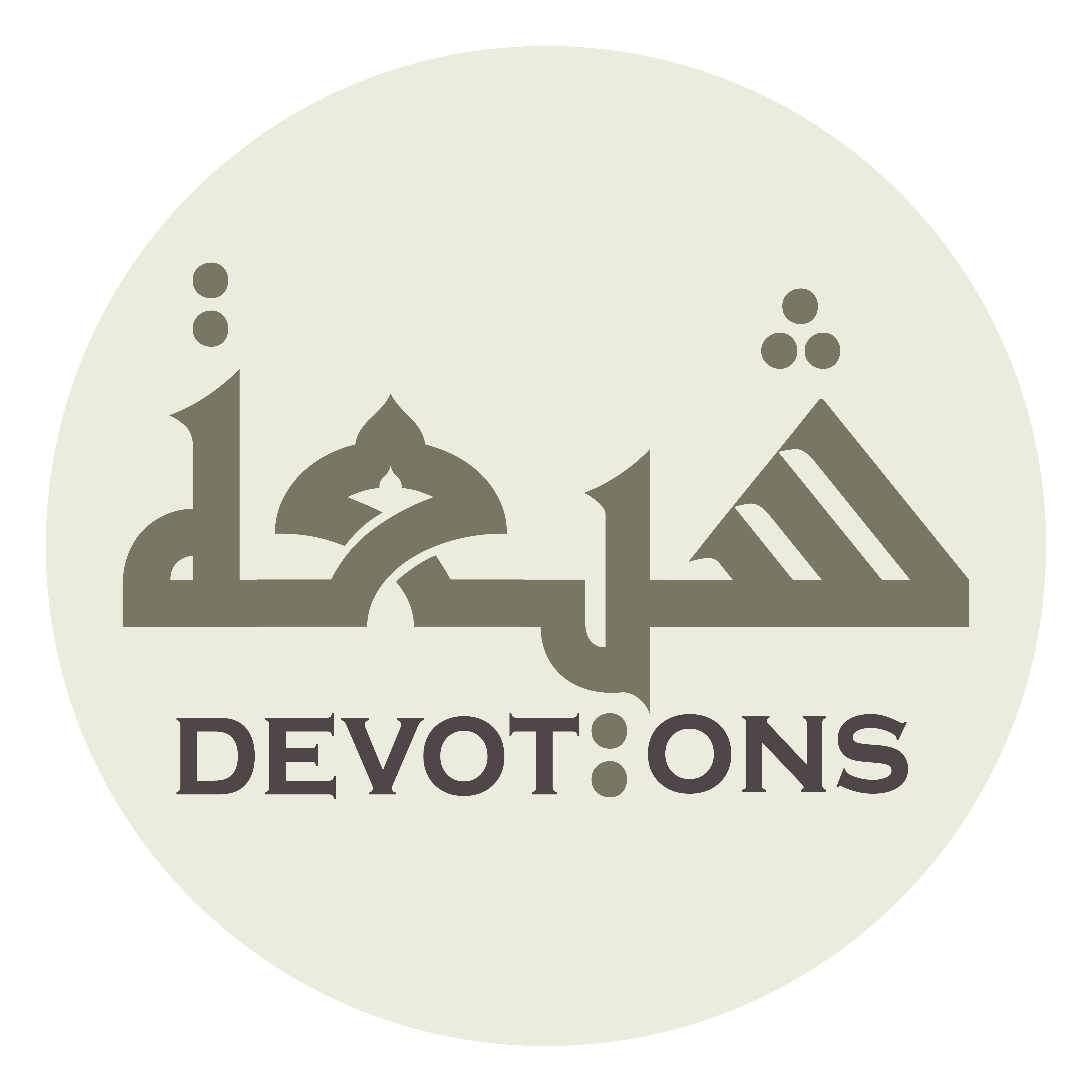 وَعَلَيْكَ يَا وَاحِدِيْ عَكَفَتْ هِمَّتِيْ

wa`alayka yā wāḥidī `akafat himmatī

To You, O my One and Only God, do I direct my determination.
Dua Abu Hamza Thumali
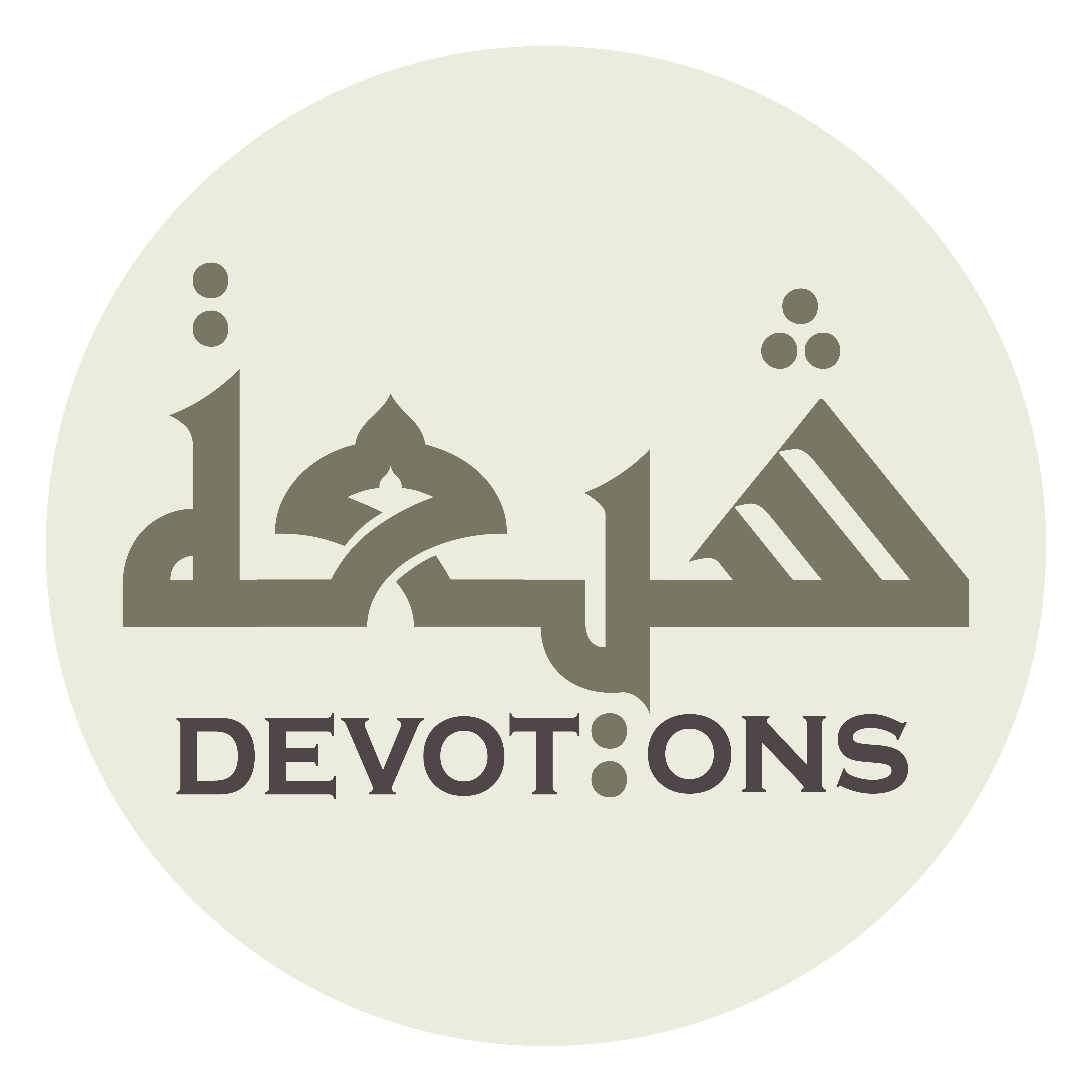 وَفِيمَا عِنْدَكَ انْبَسَطَتْ رَغْبَتِيْ

wafīmā `indakanbasaṭat raghbatī

Towards what You have in possession are my desires directed.
Dua Abu Hamza Thumali
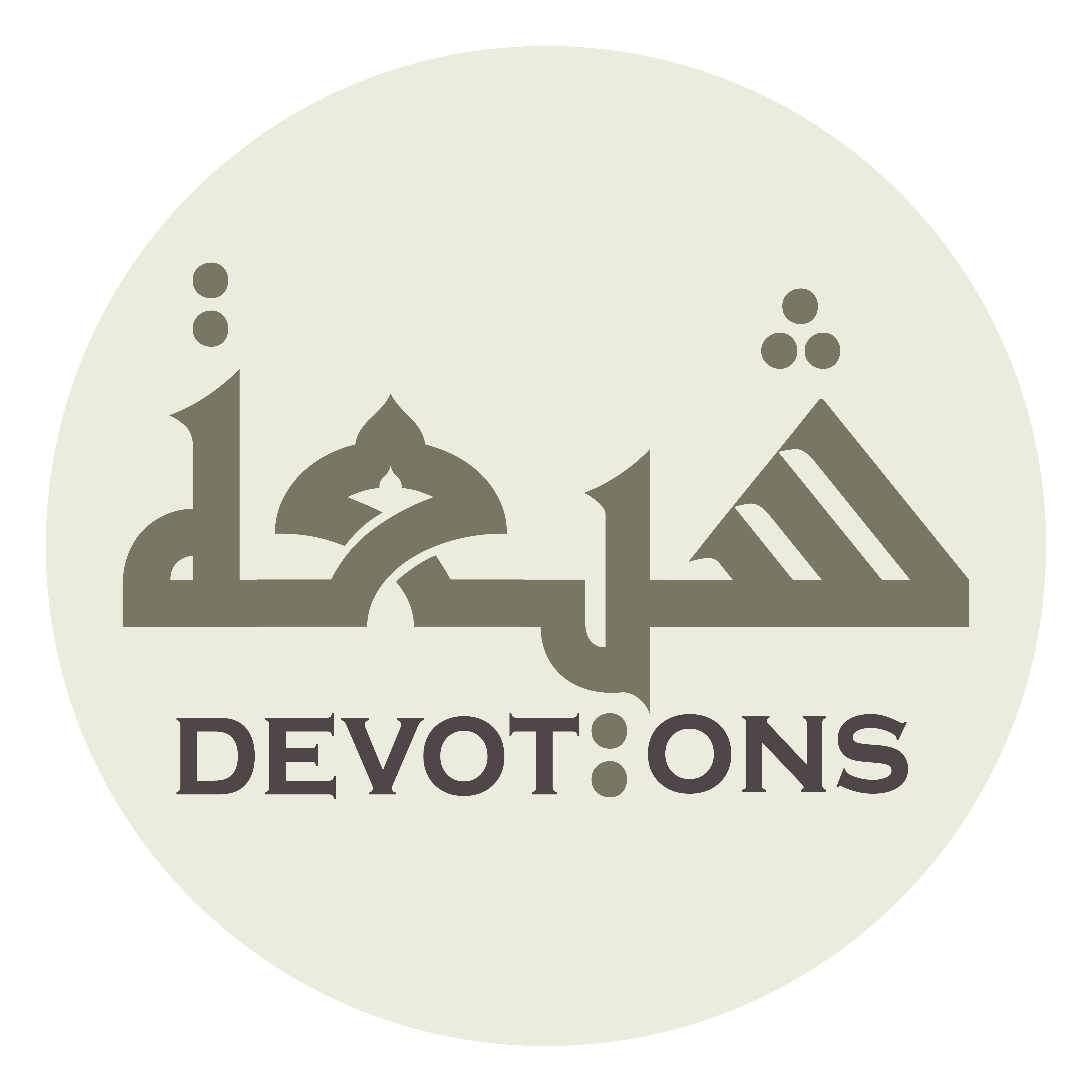 وَلَكَ خَالِصُ رَجَائِي وَخَوْفِيْ

walaka khāliṣu rajā-ī wakhawfī

For You is the ultimate of my hope and fear.
Dua Abu Hamza Thumali
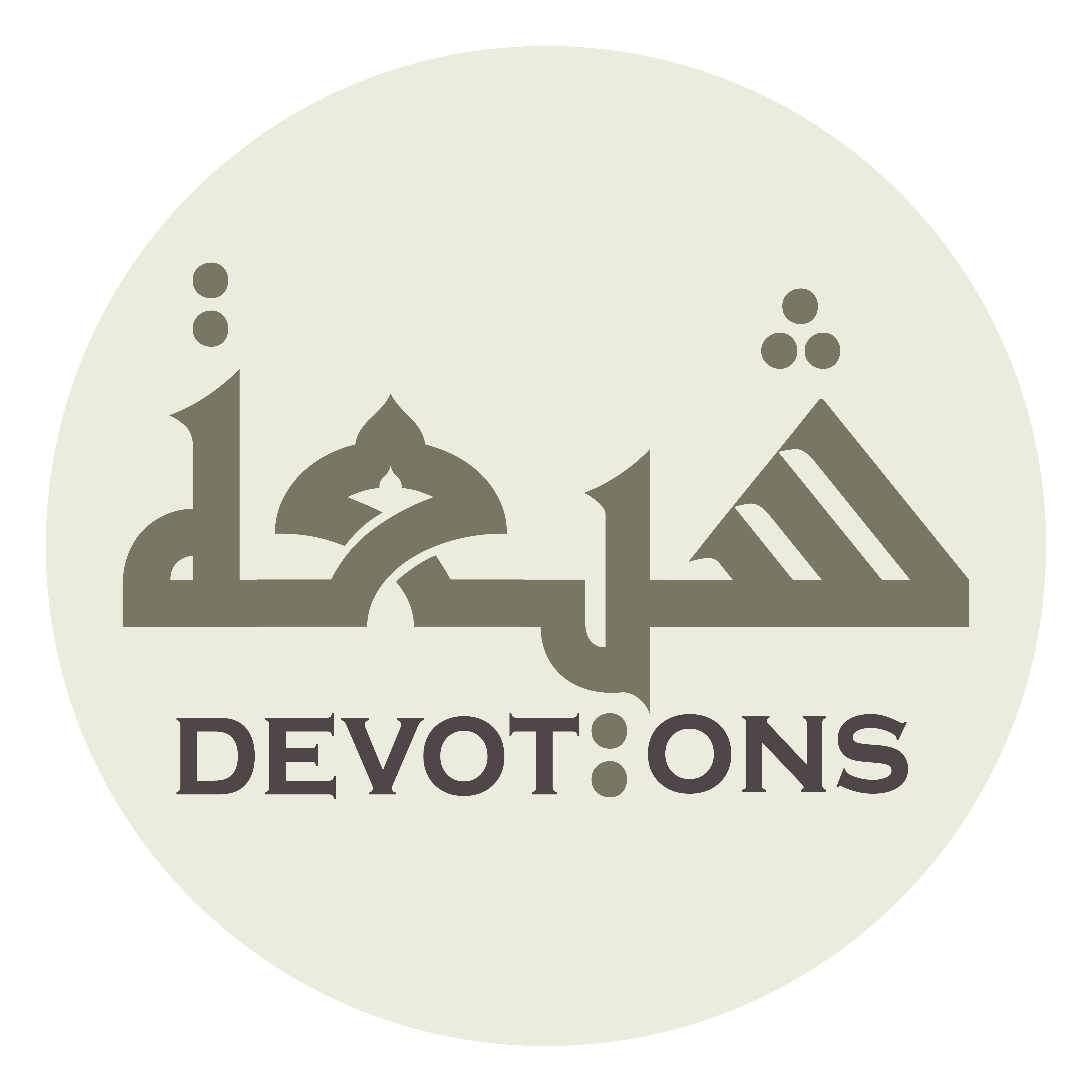 وَبِكَ أَنِسَتْ مَحَبَّتِيْ

wabika anisat maḥabbatī

With You have I become familiar.
Dua Abu Hamza Thumali
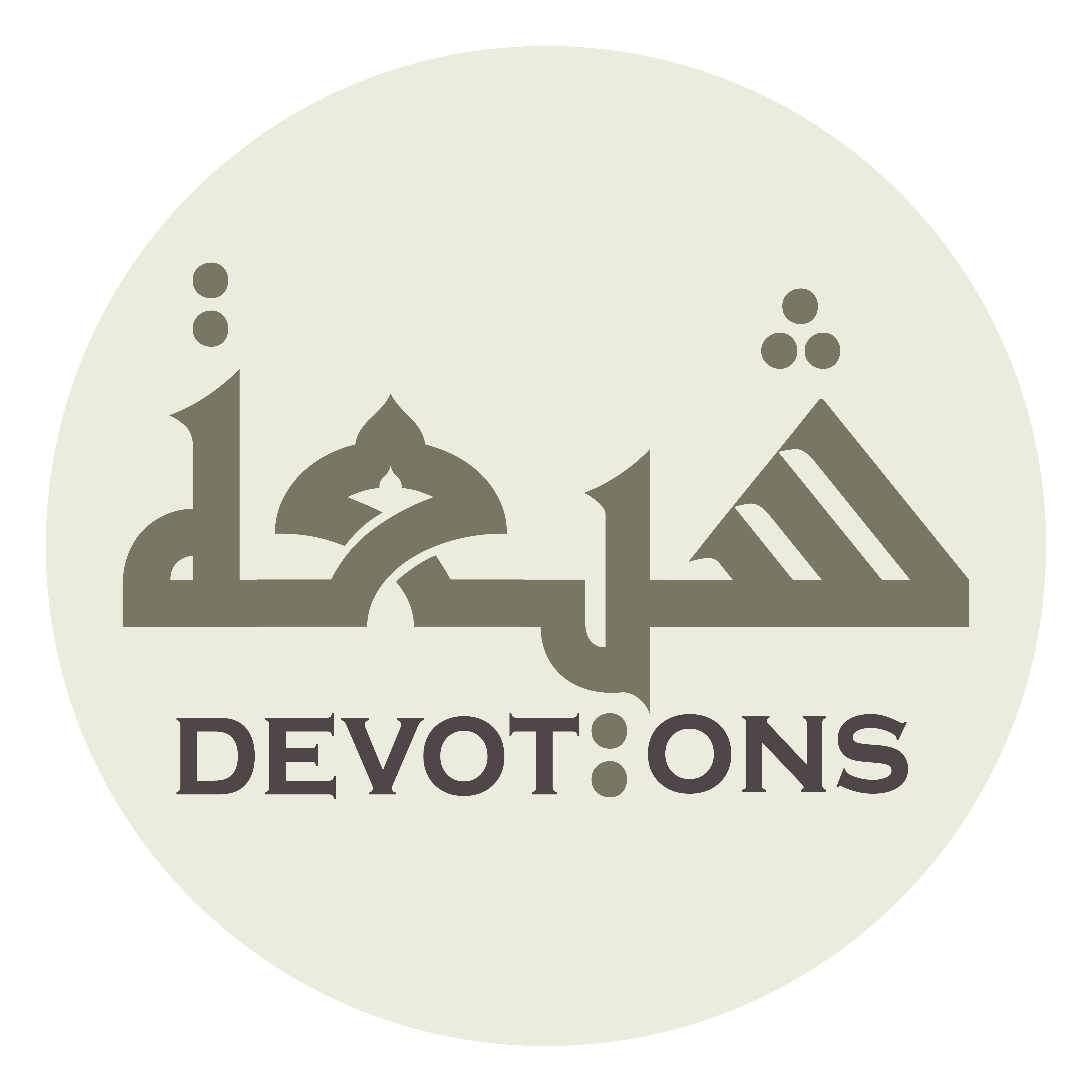 وَإِلَيْكَ أَلْقَيْتُ بِيَدِيْ

wa-ilayka alqaytu biyadī

To You have I submitted my hand.
Dua Abu Hamza Thumali
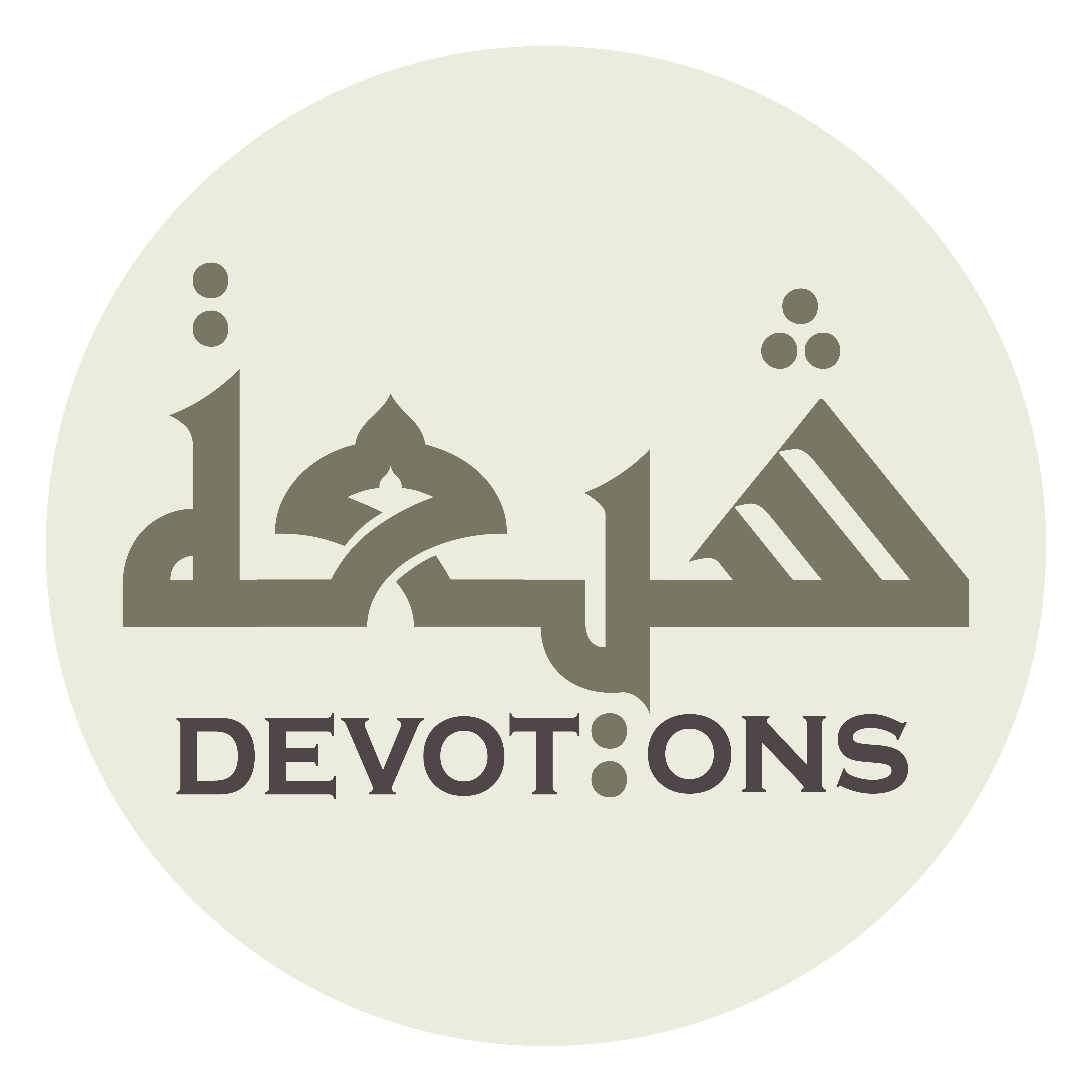 وَبِحَبْلِ طَاعَتِكَ مَدَدْتُ رَهْبَتِيْ

wabiḥabli ṭā`atika madadtu rahbatī

To the rope of obedience to You have I extended my fears.
Dua Abu Hamza Thumali
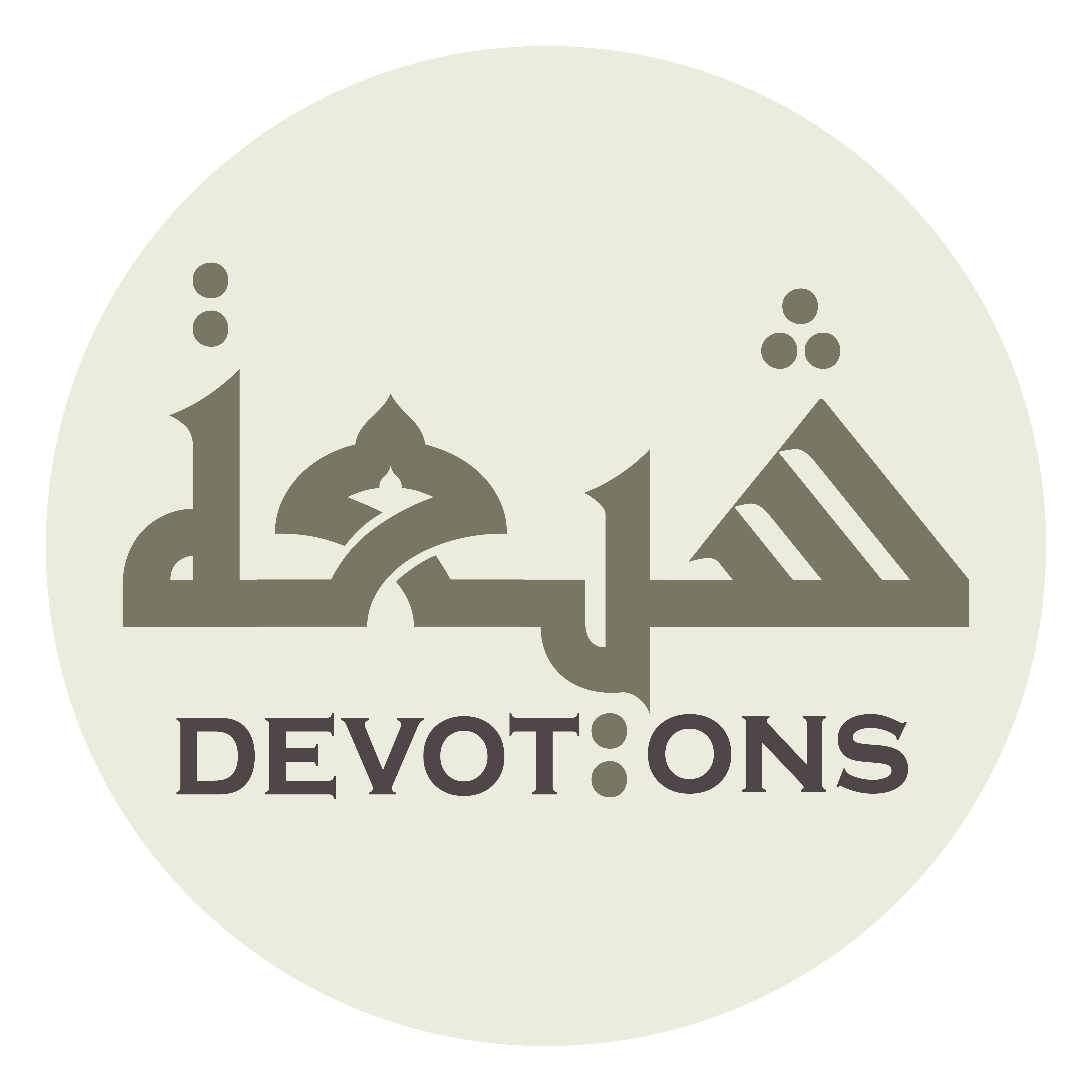 يَا مَوْلاَيَ بِذِكْرِكَ عَاشَ قَلْبِيْ

yā mawlāya bidhikrika `āsha qalbī

O my Master, only through mentioning You have my heart lived.
Dua Abu Hamza Thumali
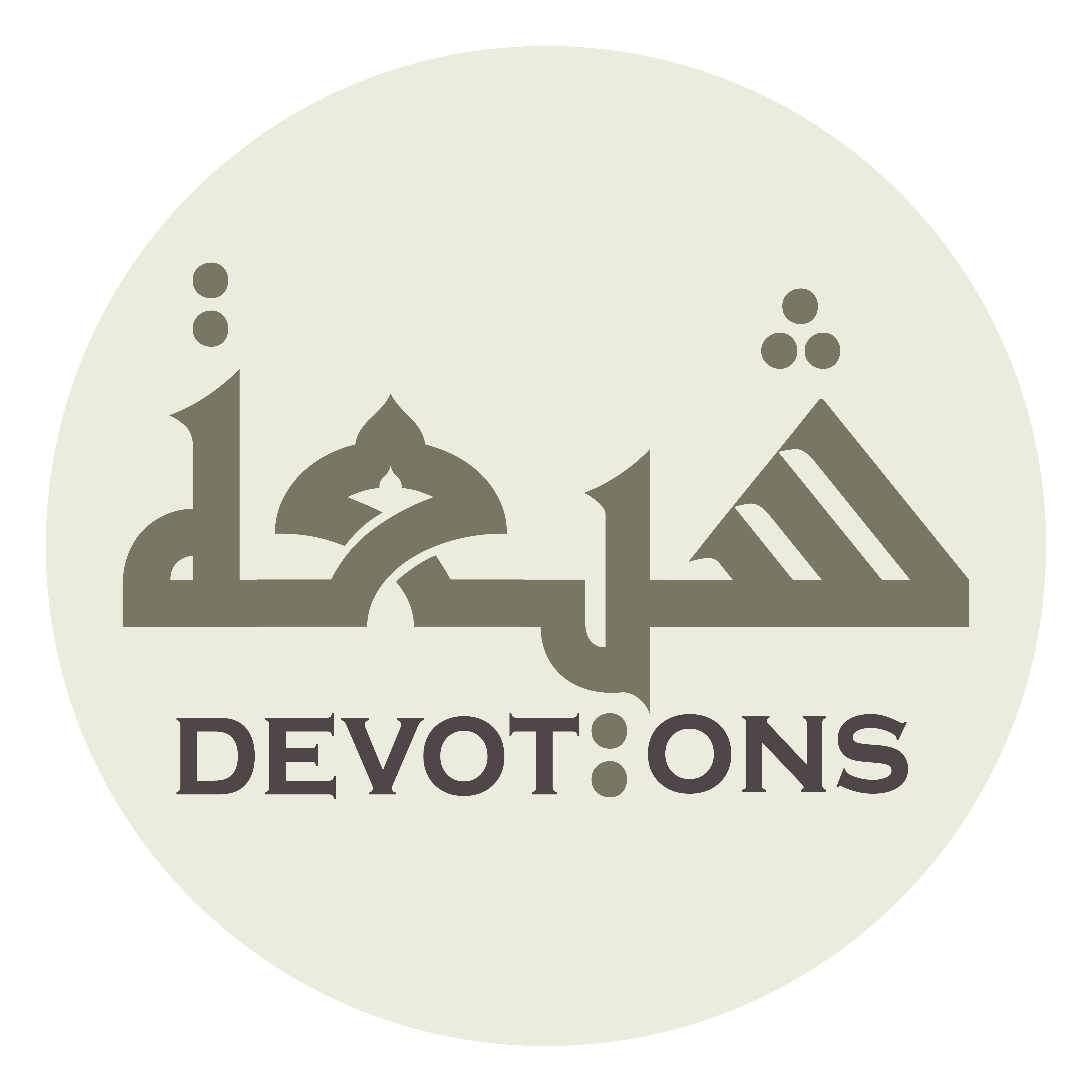 وَبِمُنَاجَاتِكَ بَرَّدْتُ أَلَمَ الْخَوْفِ عَنِّي

wabimunājātika barradtu alamal khawfi `annī

Only through my confidential conversations with You have I cooled the pains of my fear.
Dua Abu Hamza Thumali
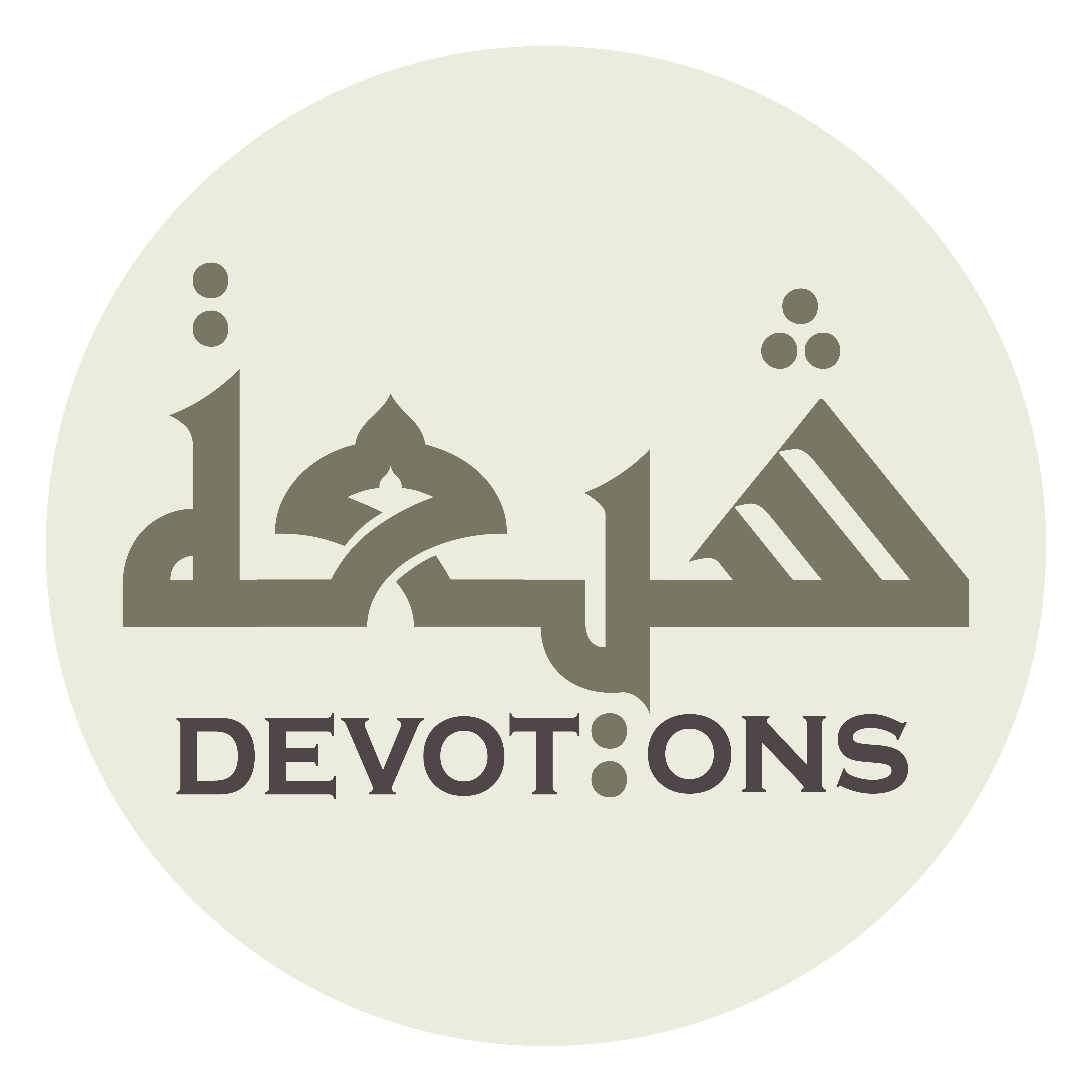 فَيَا مَوْلاَيَ وَيَا مُؤَمَّلِيْ وَيَا مُنْتَهىٰ سُؤْلِيْ

fayā mawlāya wayā mu-ammalī wayā muntahā su-lī

So, O my Master! O my Trusty Patron! O Ultimate Hope!
Dua Abu Hamza Thumali
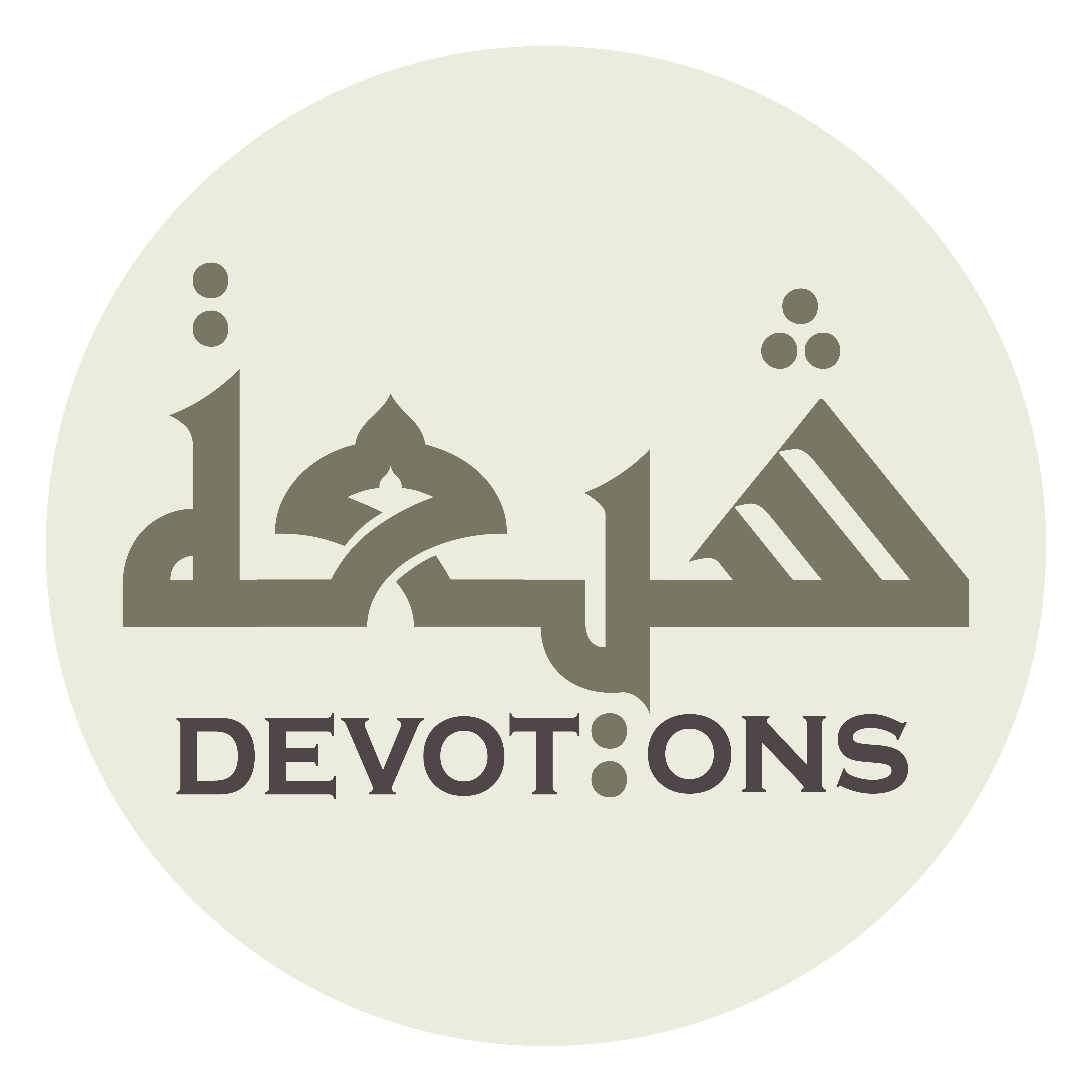 فَرِّقْ بَيْنِيْ وَبَيْنَ ذَنْبِيَ الْمَانِعِ لِيْ مِنْ لُزُومِ طَاعَتِكَ

farriq baynī wabayna dhanbiyal māni`i lī min luzūmi ṭā`atik

Separate me from my transgressions which prevent me from adhering to the obedience to You.
Dua Abu Hamza Thumali
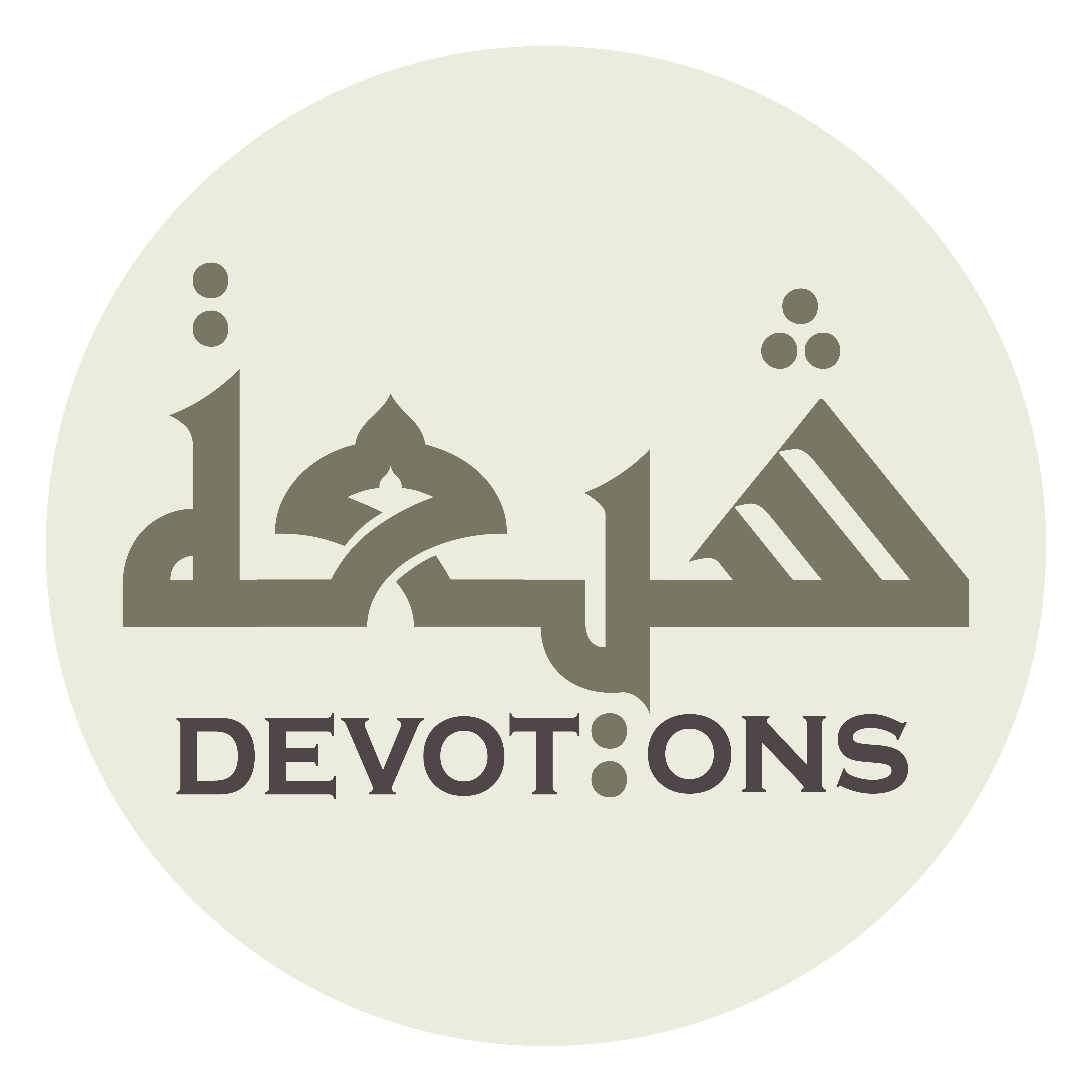 فَإِنَّمَا أَسْأَلُكَ لِقَدِيمِ الرَّجَاءِ فِيكَ

fa-innamā as-aluka liqadīmir rajā-i fīk

I only pray You on account of my eternal faith in You
Dua Abu Hamza Thumali
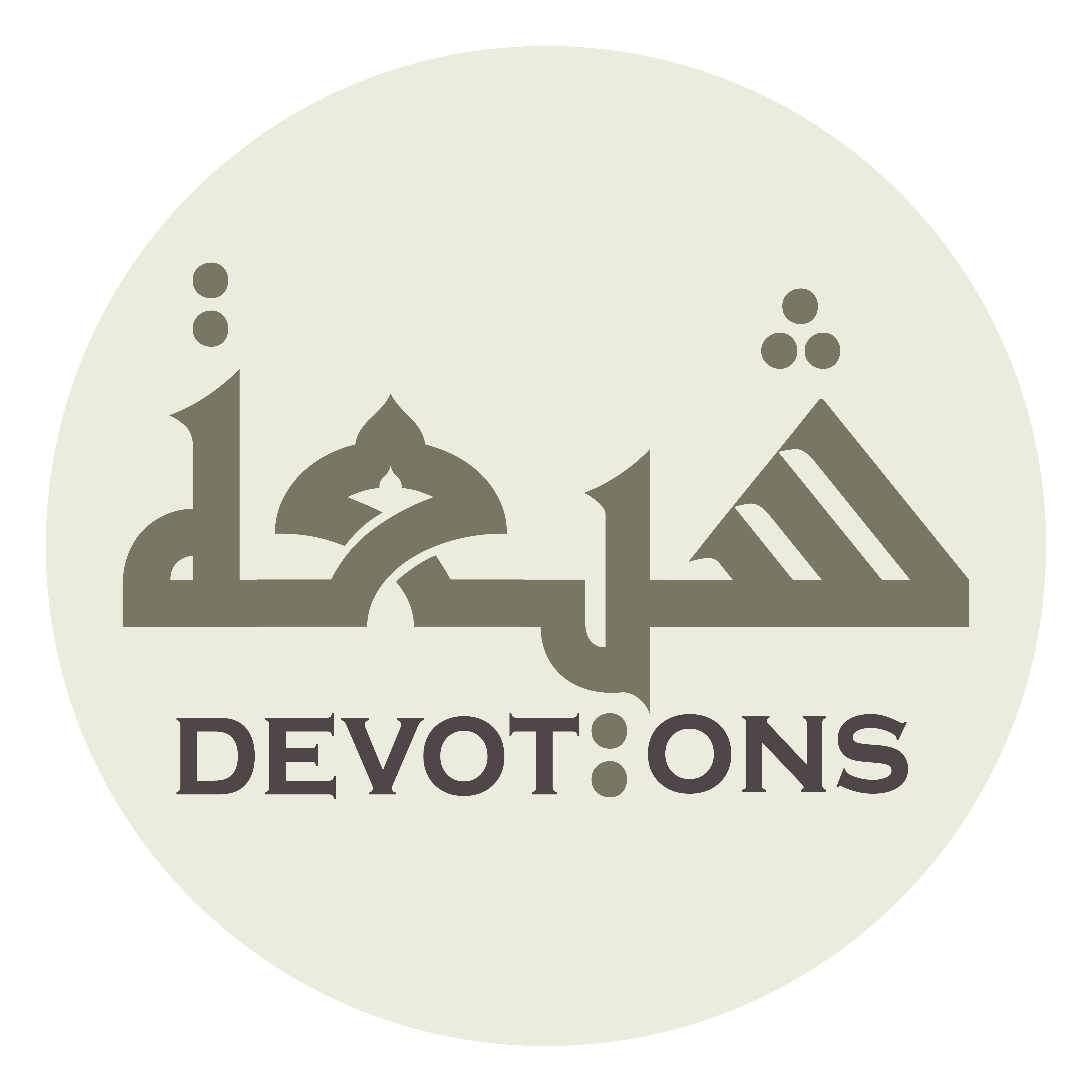 وَعَظِيمِ الطَّمَعِ مِنْكَ

wa`aẓīmiṭ ṭama`i mink

and my desire for Your mercy and kindness
Dua Abu Hamza Thumali
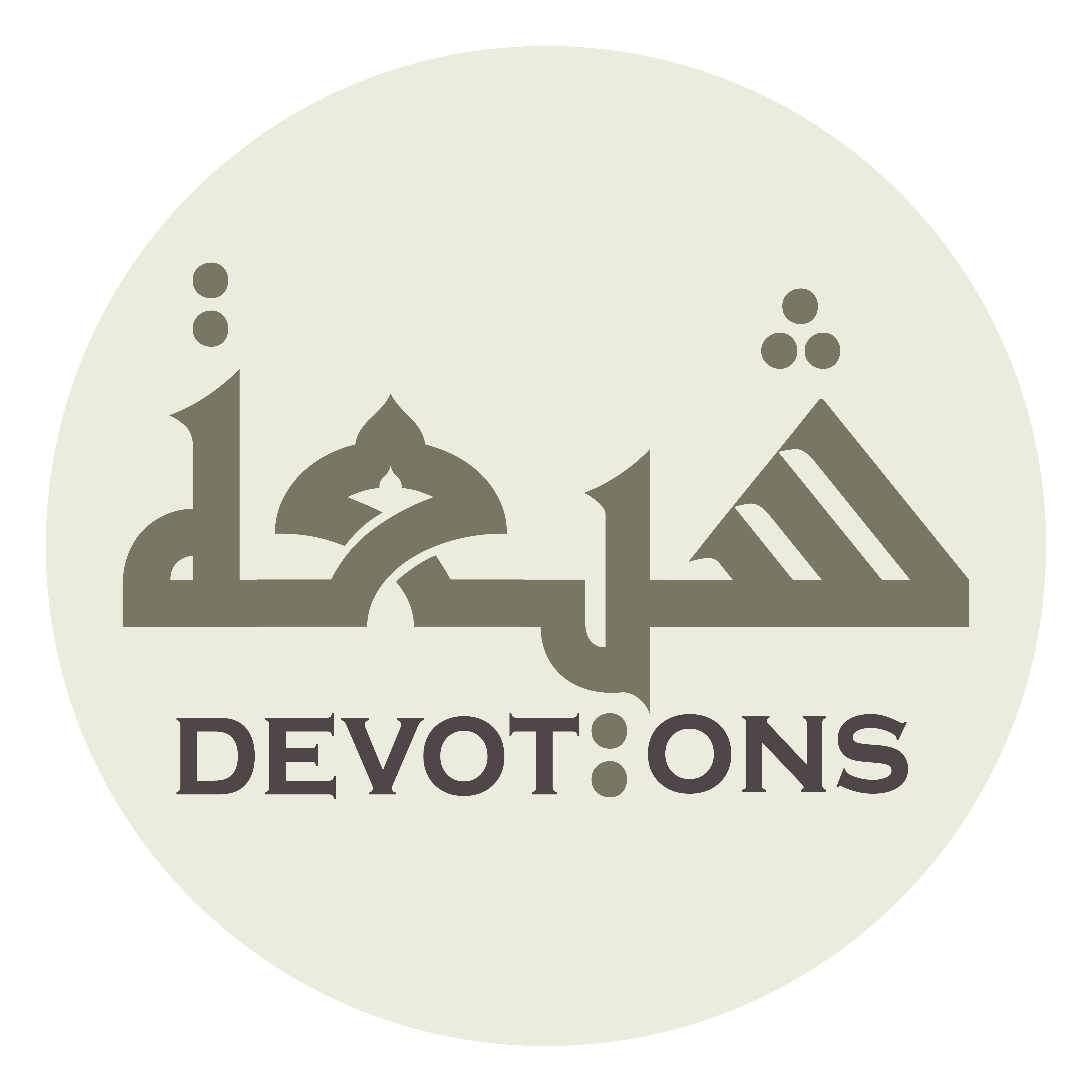 اَلَّذِيْ أَوْجَبْتَهُ عَلَى نَفْسِكَ مِنَ الرَّأْفَةِ وَالرَّحْمَةِ

al ladhī awjabtahu `alā nafsika minar ra-fati war raḥmah

that You have made incumbent upon Yourself.
Dua Abu Hamza Thumali
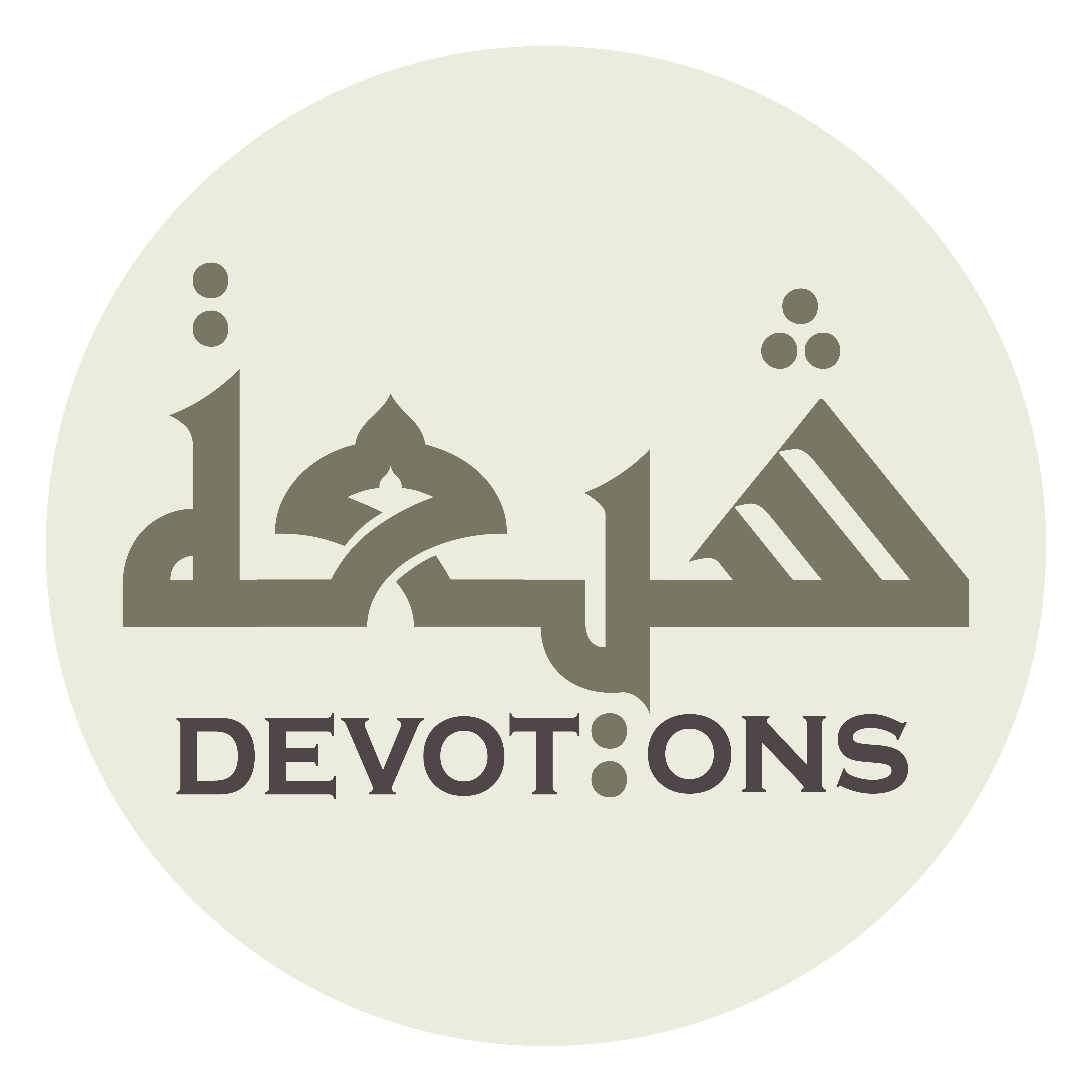 فَالْأَمْرُ لَكَ وَحْدَكَ لَا شَرِيكَ لَكَ

fal-amru laka waḥdaka lā sharīka lak

So, the whole affair is Yours alone. There is no partner with You at all.
Dua Abu Hamza Thumali
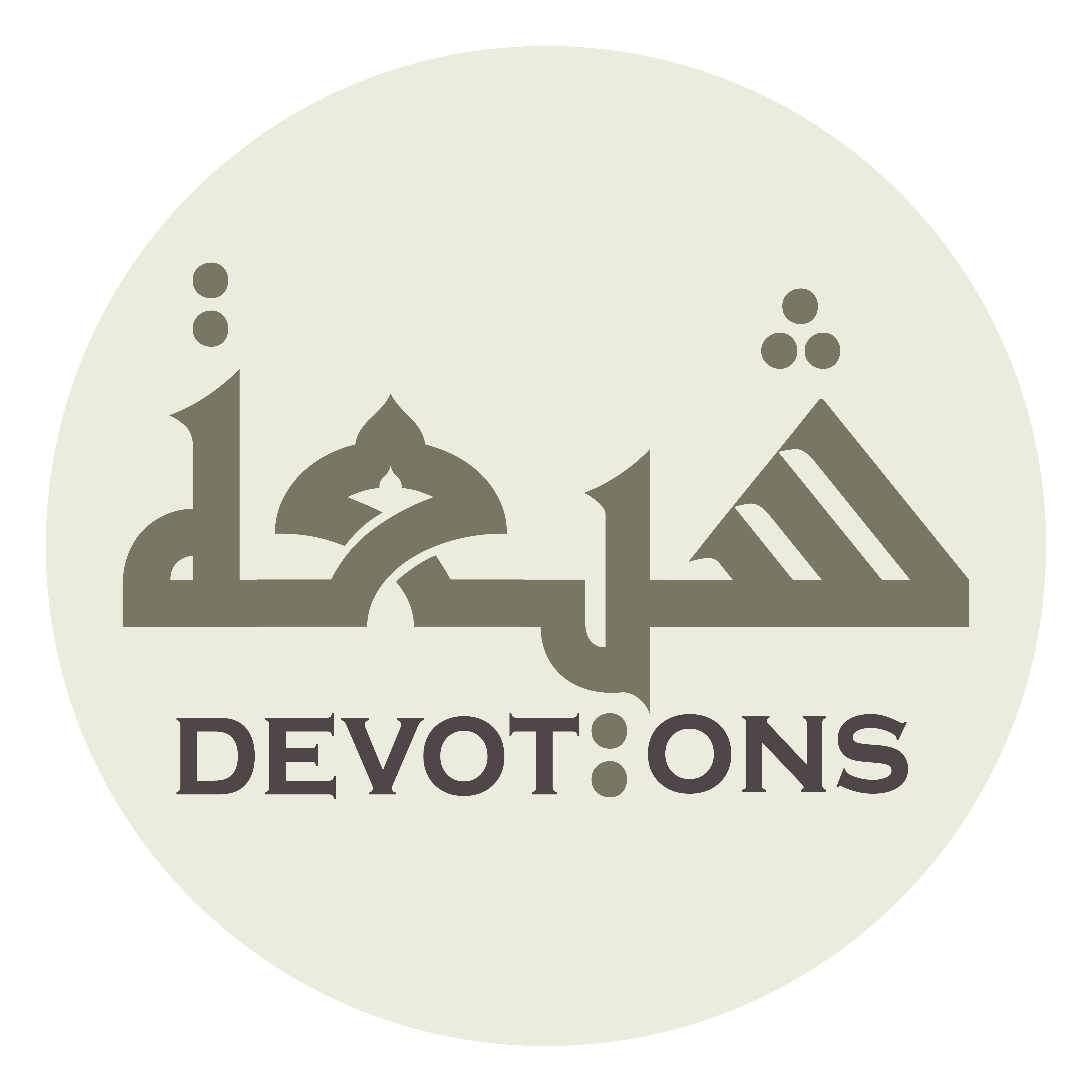 وَالْخَلْقُ كُلُّهُمْ عِيَالُكَ وَفِيْ قَبْضَتِكَ

walkhalqu kulluhum `iyāluka wafī qabḍatik

All the creatures are dependent upon You and are in Your grip.
Dua Abu Hamza Thumali
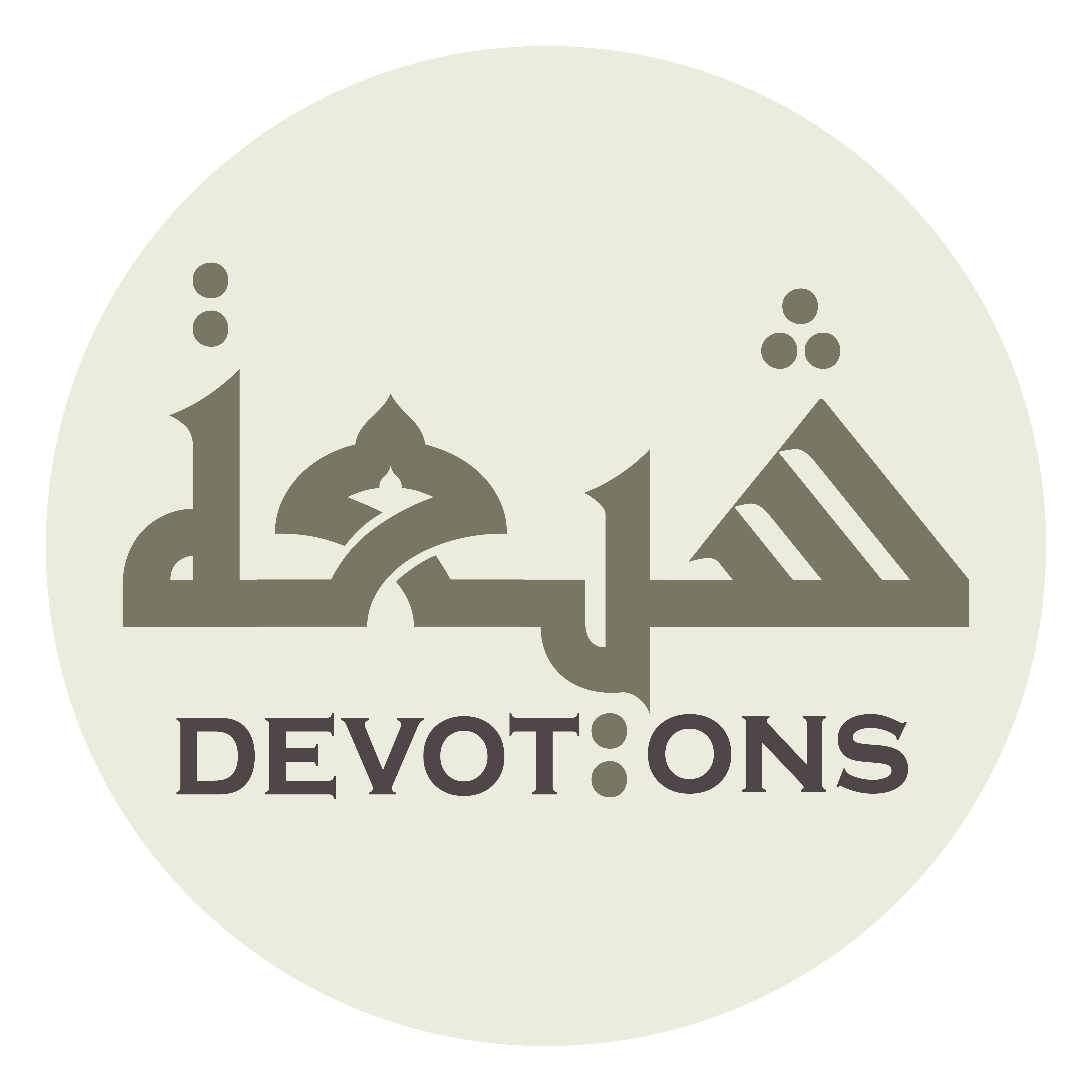 وَكُلُّ شَيْءٍ خَاضِعٌ لَكَ

wakullu shay-in khāḍi`un lak

All things are submissive to You.
Dua Abu Hamza Thumali
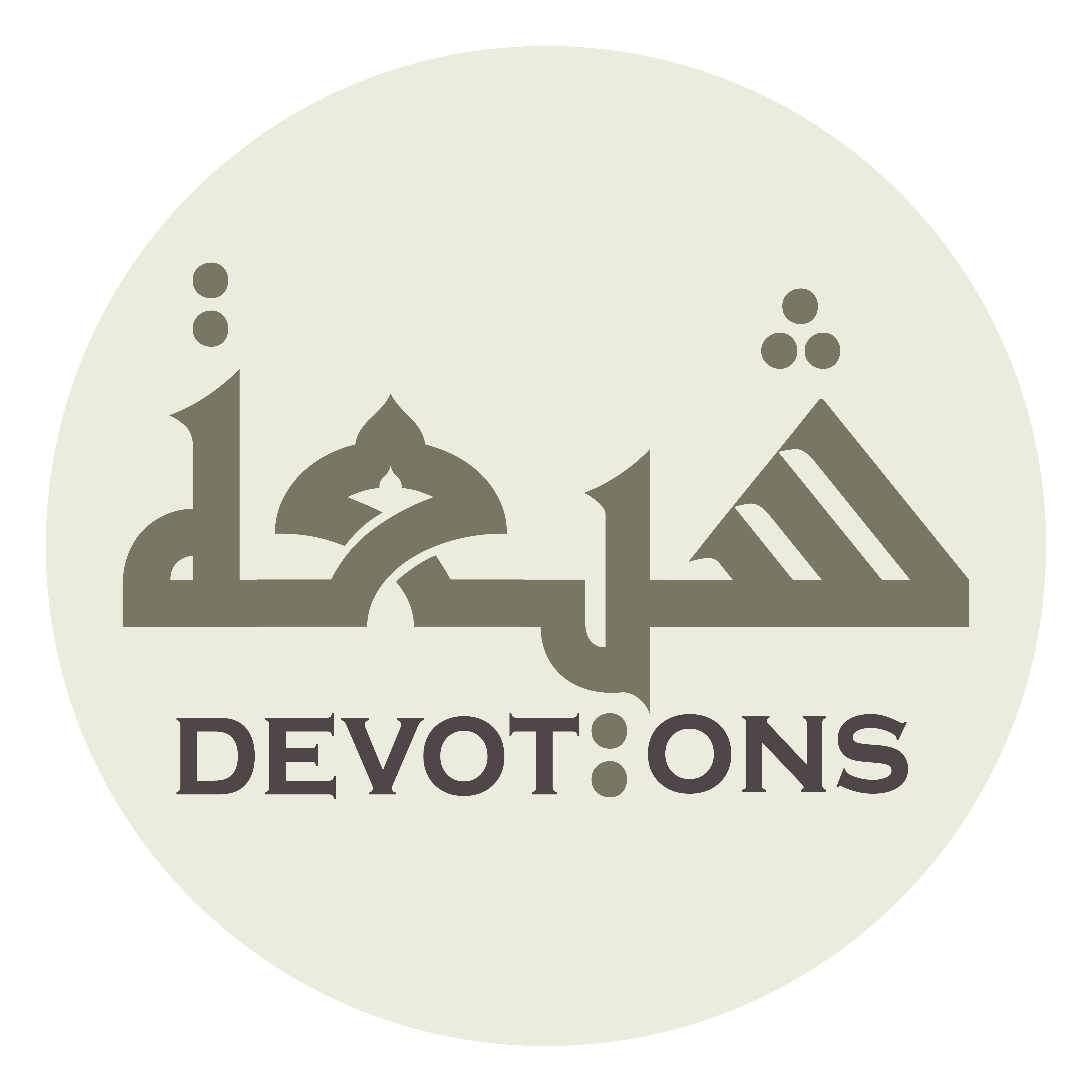 تَبَارَكْتَ يَا رَبَّ الْعَالَمِيْنَ

tabārakta yā rabbal `ālamīn

Blessed be You, O Lord of the worlds.
Dua Abu Hamza Thumali
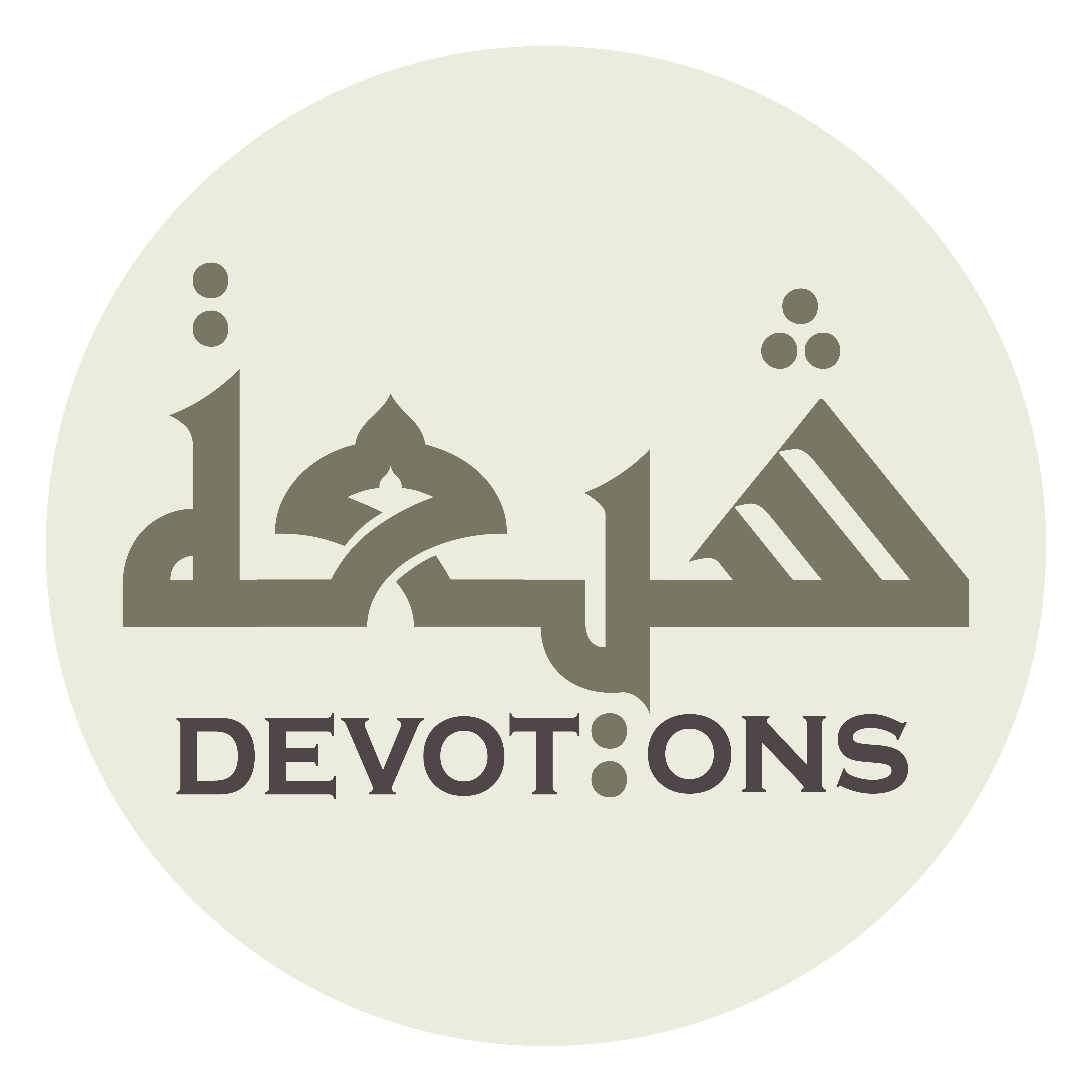 إِلٰهِيْ إِرْحَمْنِيْ إِذَا انْقَطَعَتْ حُجَّتِيْ

ilāhī ir-ḥamnī idhanqaṭa`at ḥujjatī

O my God, have mercy on me when my argument is proven nil,
Dua Abu Hamza Thumali
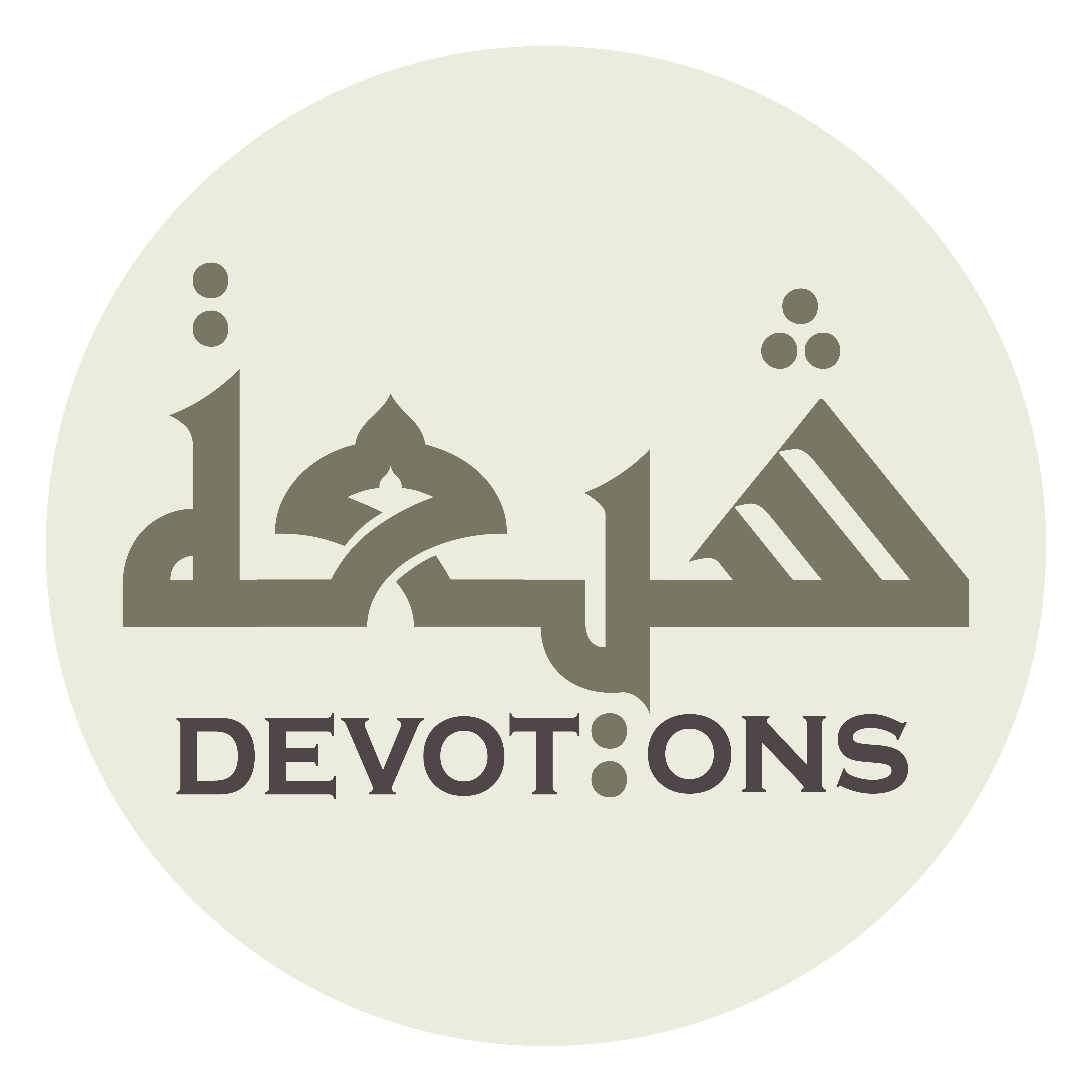 وَكَلَّ عَنْ جَوَابِكَ لِسَانِي

wakalla `an jawābika lisānī

when my tongue can no longer find any answer,
Dua Abu Hamza Thumali
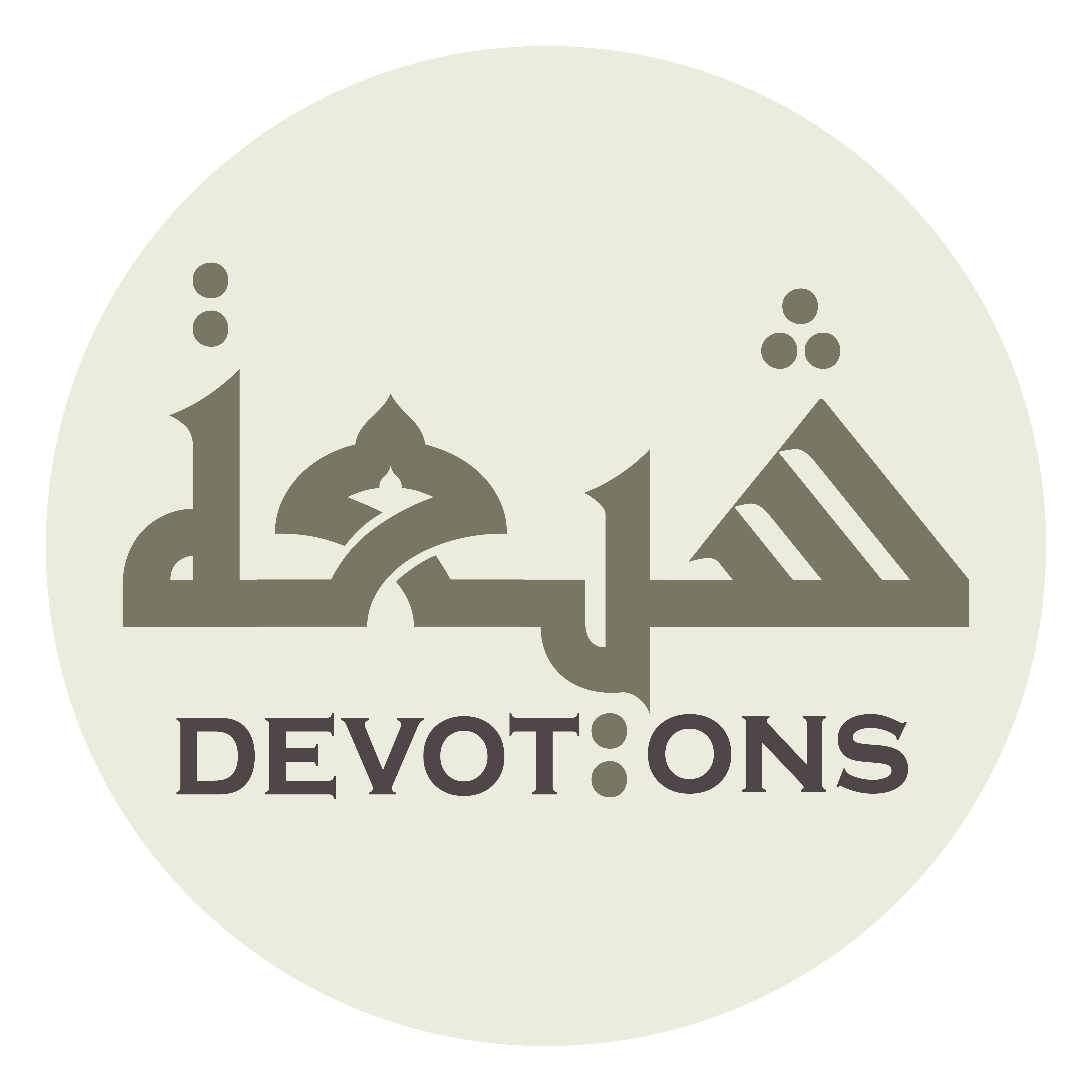 وَطَاشَ عِنْدَ سُؤالِكَ إِيَّايَ لُبِّي

waṭāsha `inda su-alika iyyāya lubbī

and when my mind scatters as soon as You start interrogating me.
Dua Abu Hamza Thumali
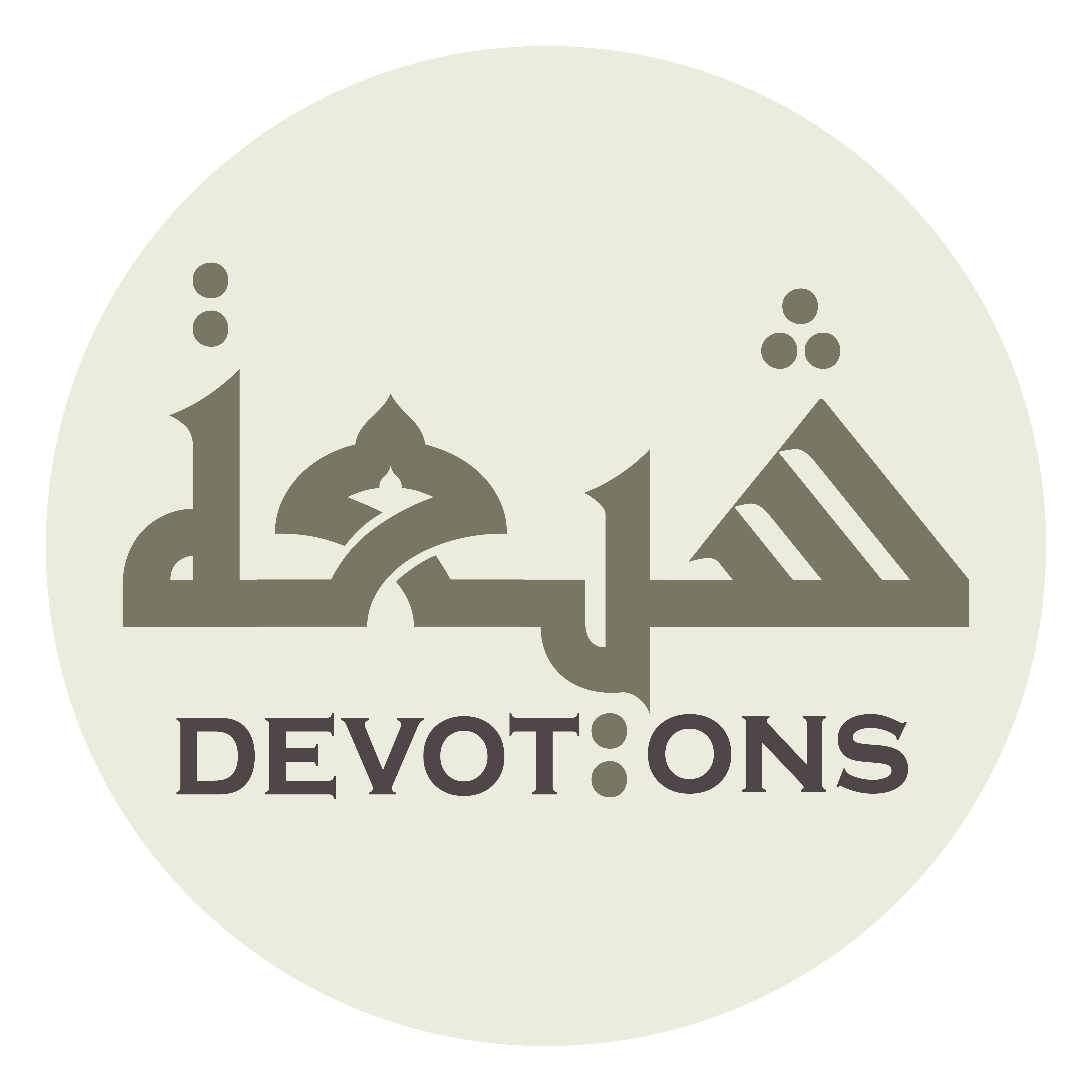 فَيَا عَظِيمَ رَجَائِي لَاتُخَيِّبْنِيْ إِذَا اشْتَدَّتْ فَاقَتِيْ

fayā `aẓīma rajā-ī lātukhayyibnī idhashtaddat fāqatī

So, O my great hope, do not forsake me when my need terribly increases,
Dua Abu Hamza Thumali
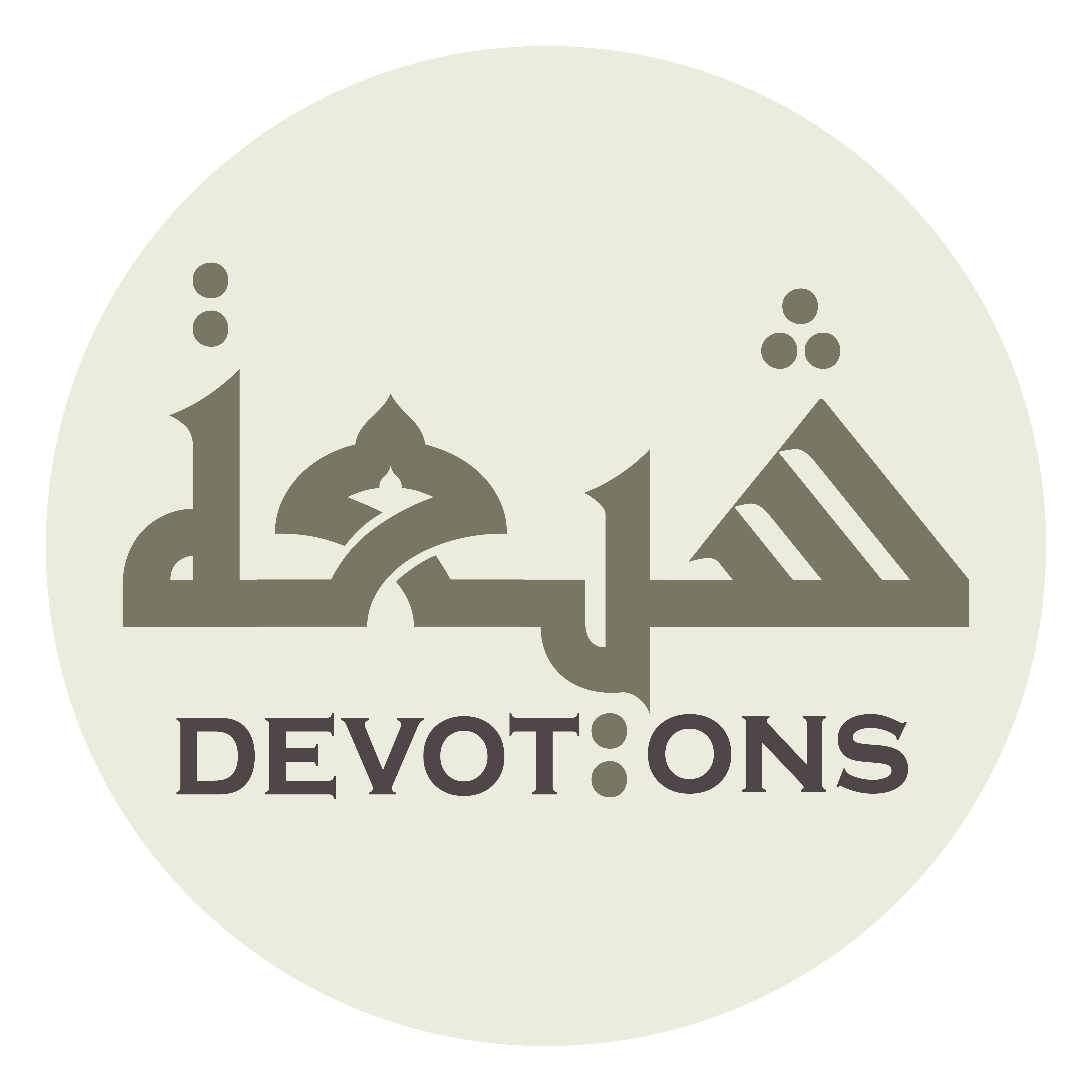 وَلَا تَرُدَّنِيْ لِجَهْلِيْ

walā taruddanī lijahlī

do not reject me on account of my ignorance,
Dua Abu Hamza Thumali
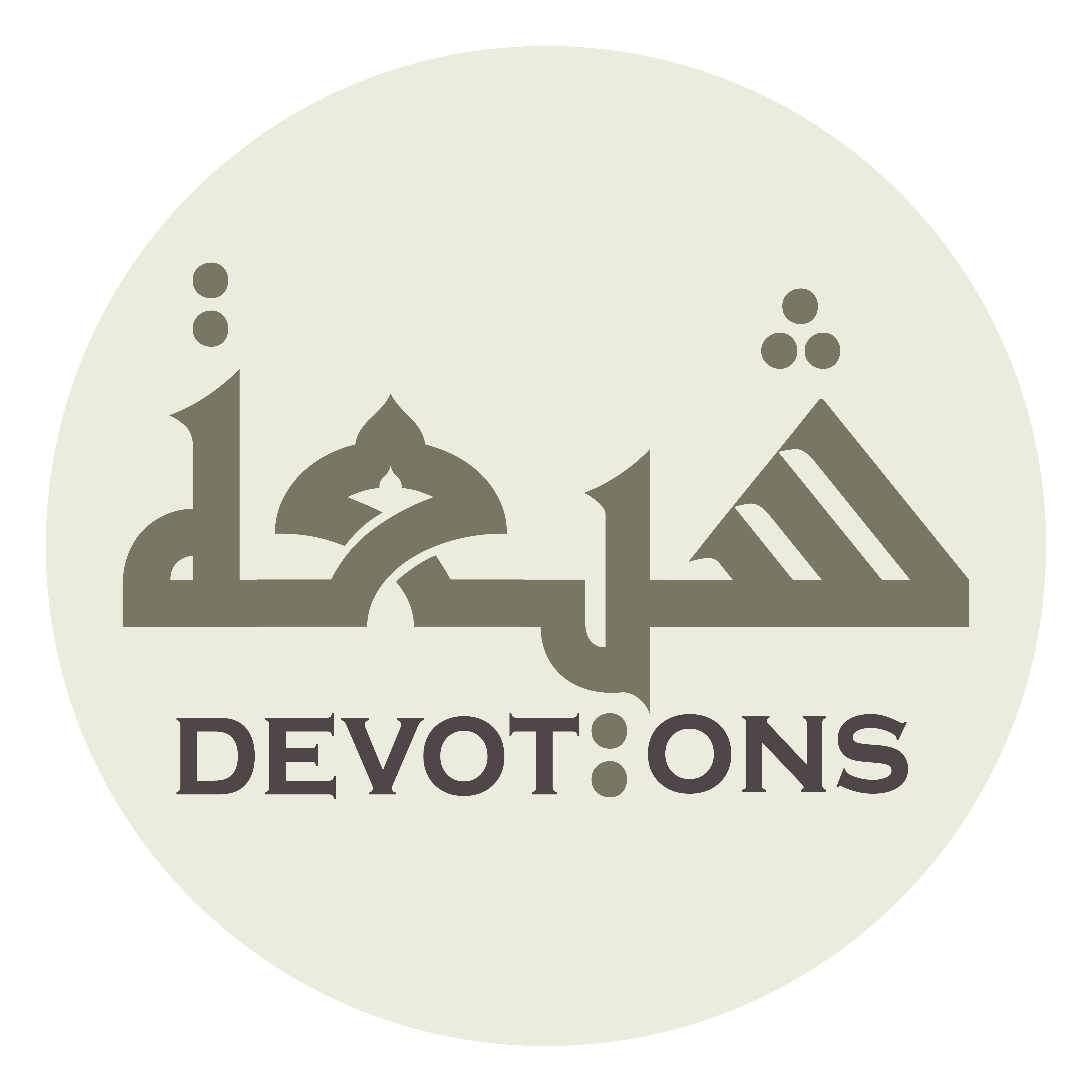 وَلَا تَمْنَعْنِيْ لِقِلَّةِ صَبْرِيْ

walā tamna`nī liqillati ṣabrī

and do not stop conferring upon me on account of my lack of patience.
Dua Abu Hamza Thumali
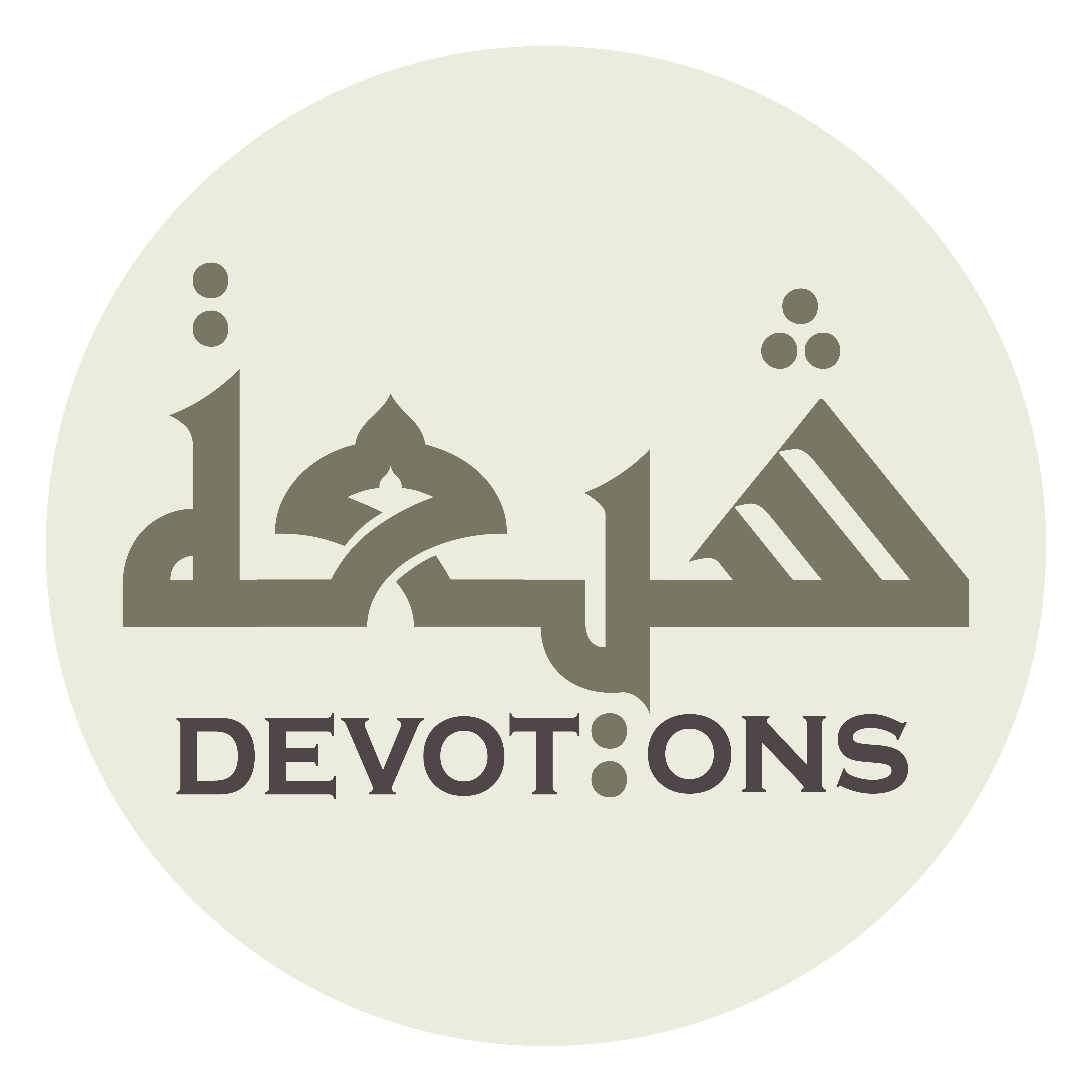 أَعْطِنِيْ لِفَقْرِيْ

a`ṭinī lifaqrī

Grant me for I am poor.
Dua Abu Hamza Thumali
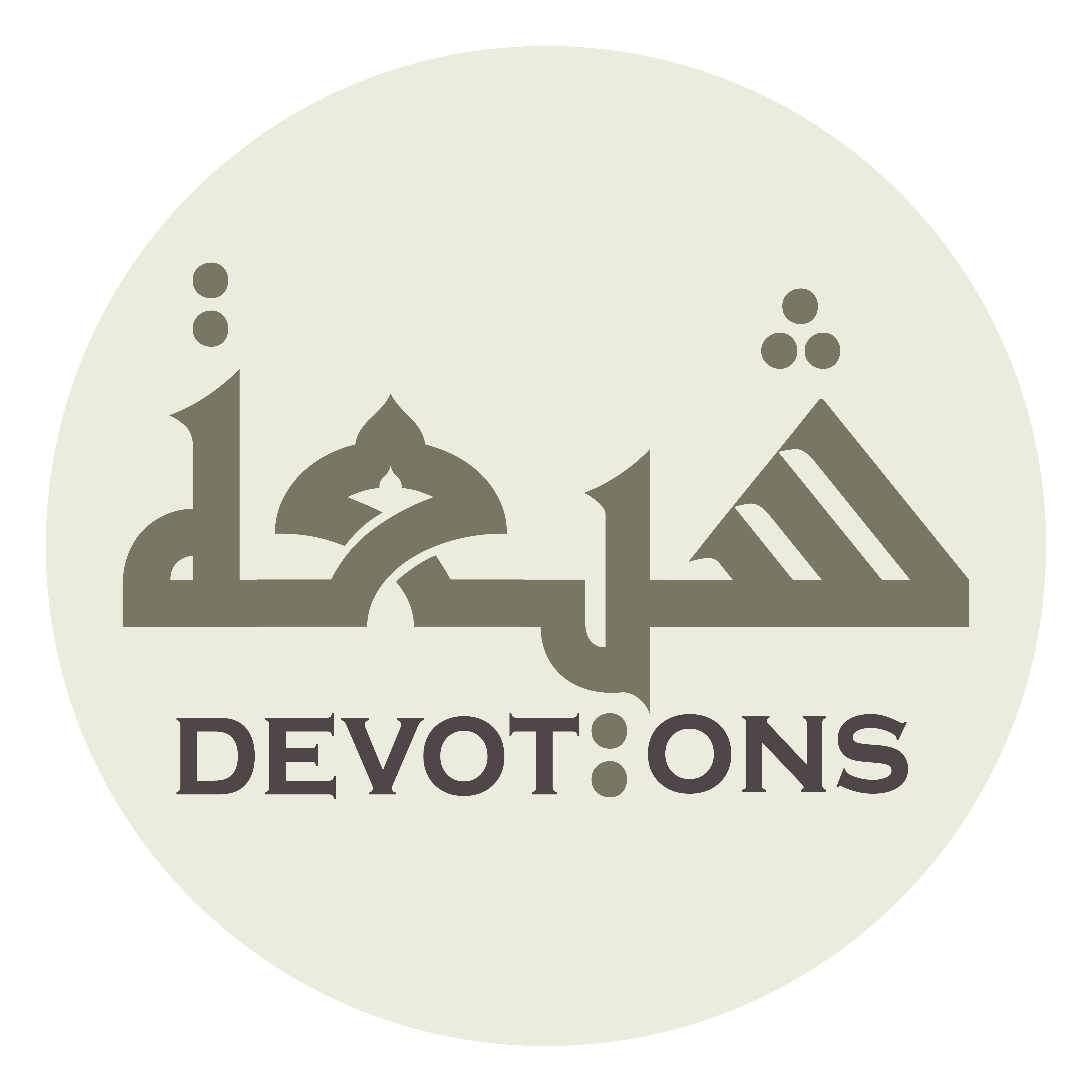 وَارْحَمْنِيْ لِضَعْفِيْ

war-ḥamnī liḍa`fī

Have mercy upon me for I am weak.
Dua Abu Hamza Thumali
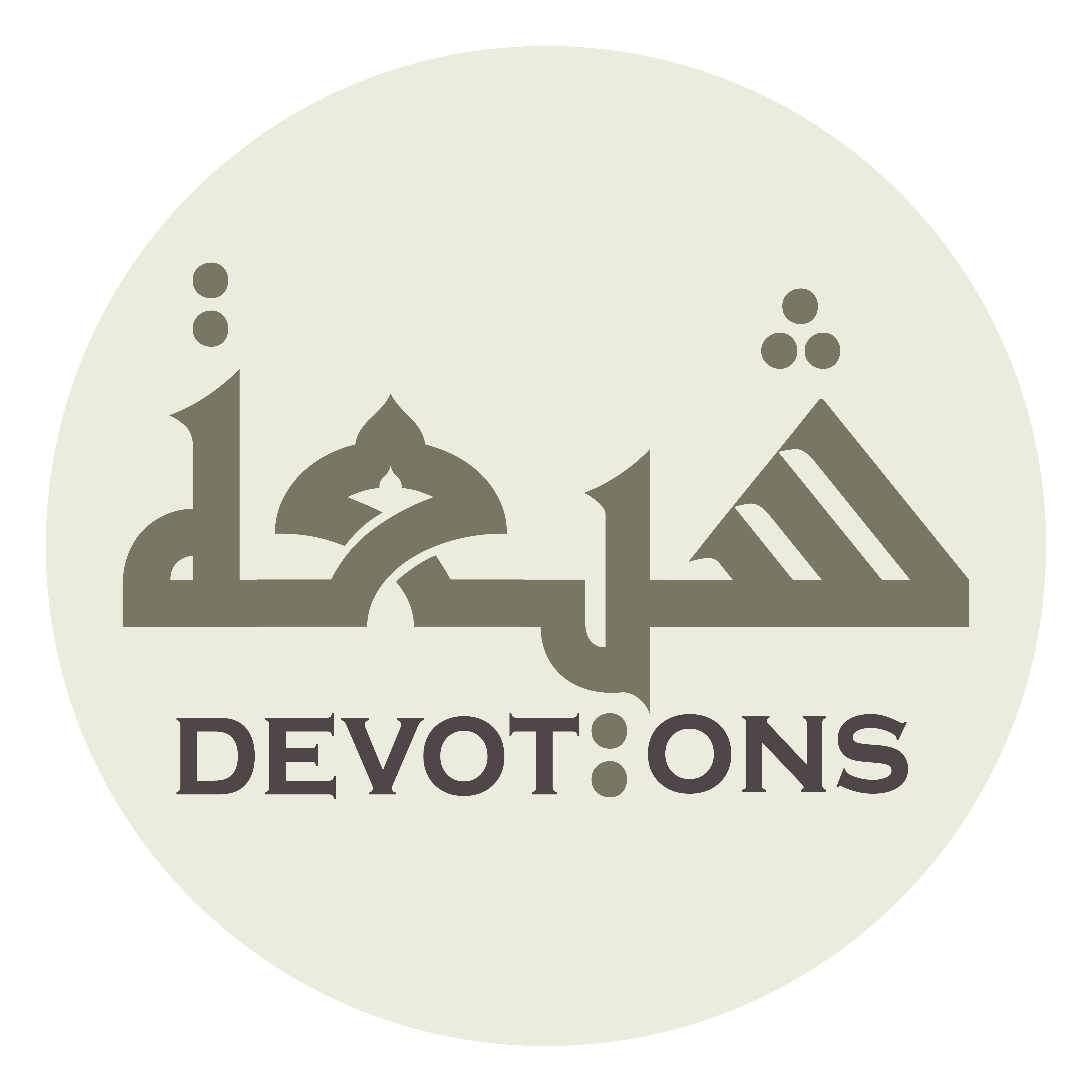 سَيِّدِيْ عَلَيْكَ مُعْتَمَدِيْ وَمُعَوَّلِيْ

sayyidī `alayka mu`tamadī wamu`awwalī

O my Master, on You do I rely and lean.
Dua Abu Hamza Thumali
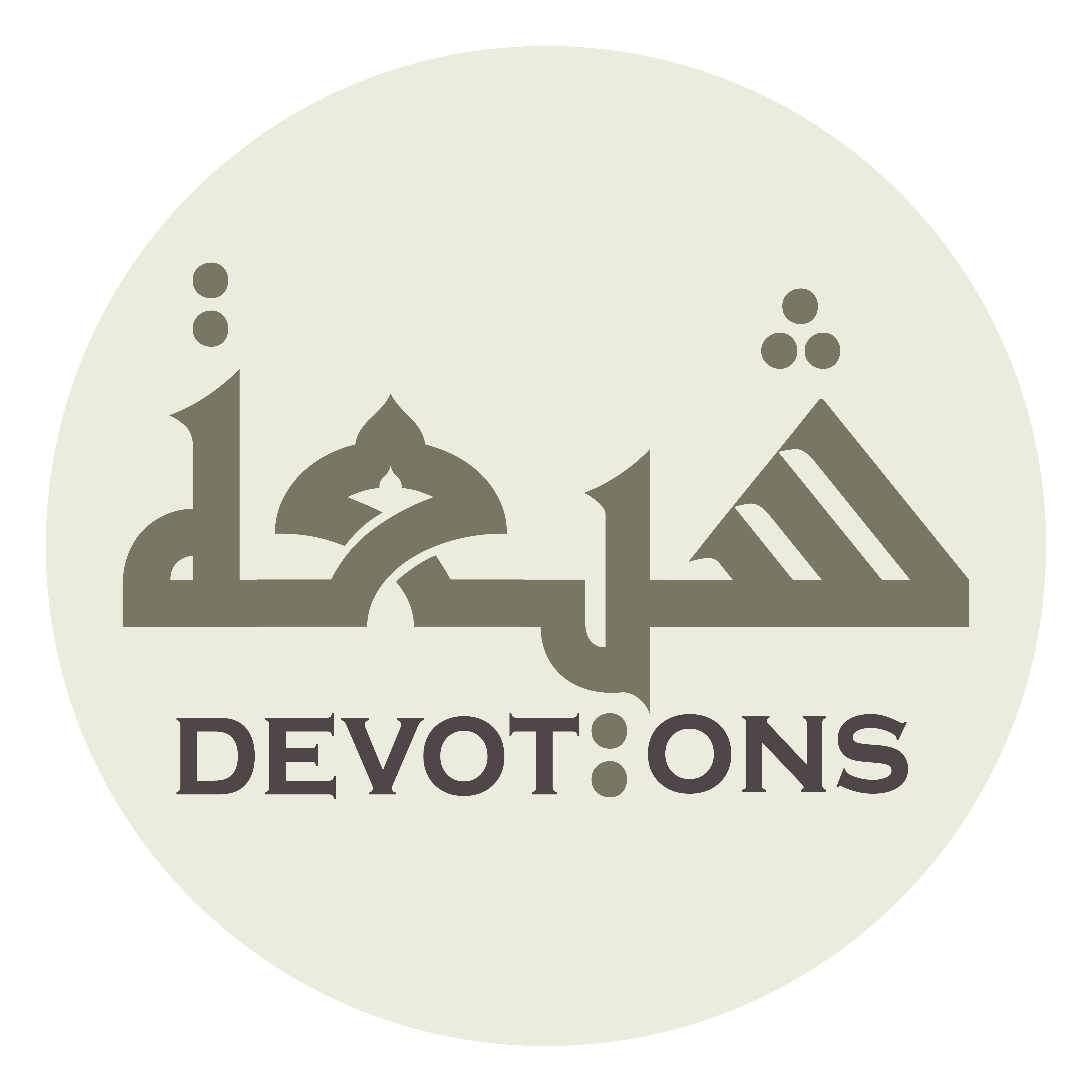 وَرَجَائِي وَتَوَكُّلِيْ

warajā-ī watawakkulī

You are my hope, and in You do I have faith.
Dua Abu Hamza Thumali
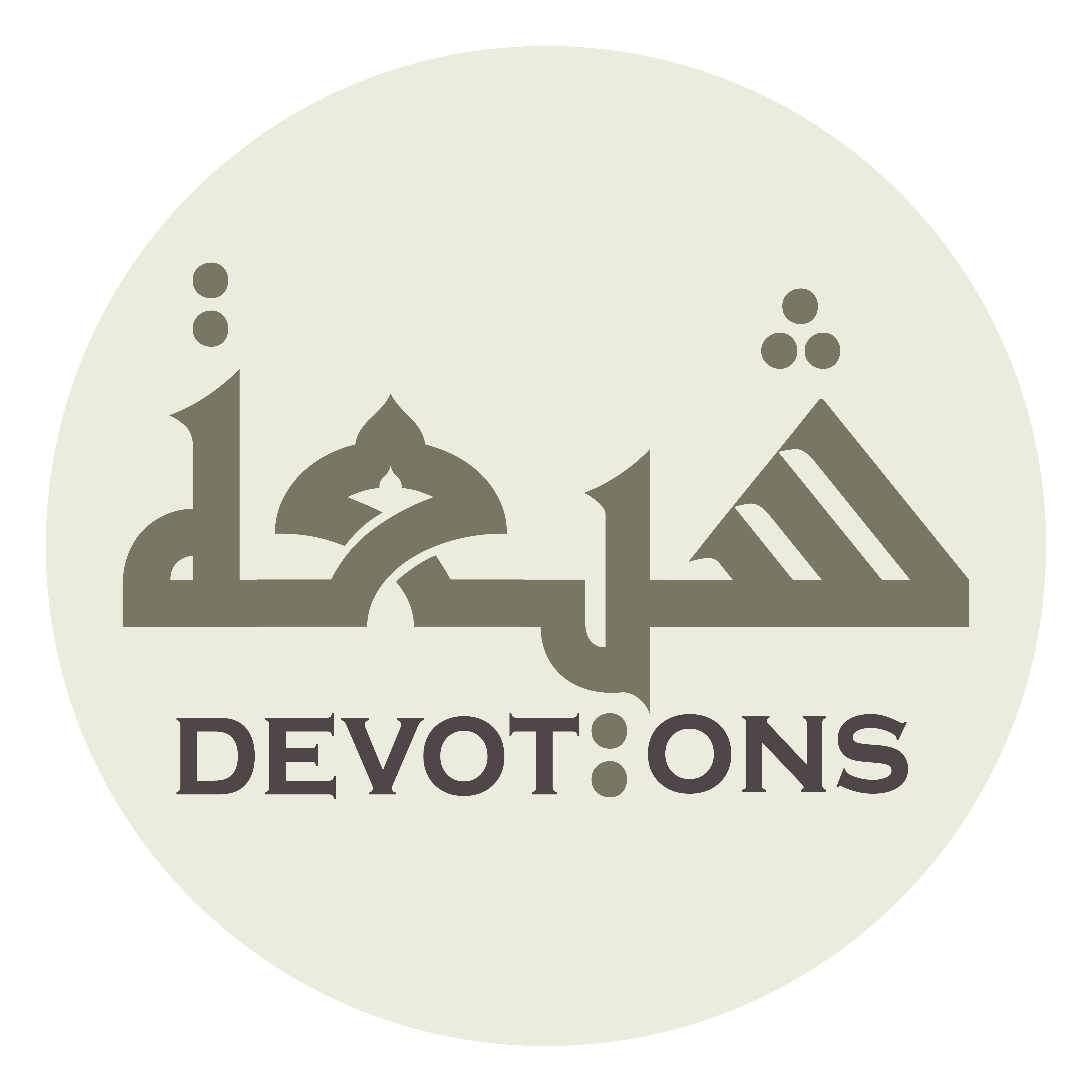 وَبِرَحْمَتِكَ تَعَلُّقِيْ

wabiraḥmatika ta`alluqī

To Your mercy do I attach myself.
Dua Abu Hamza Thumali
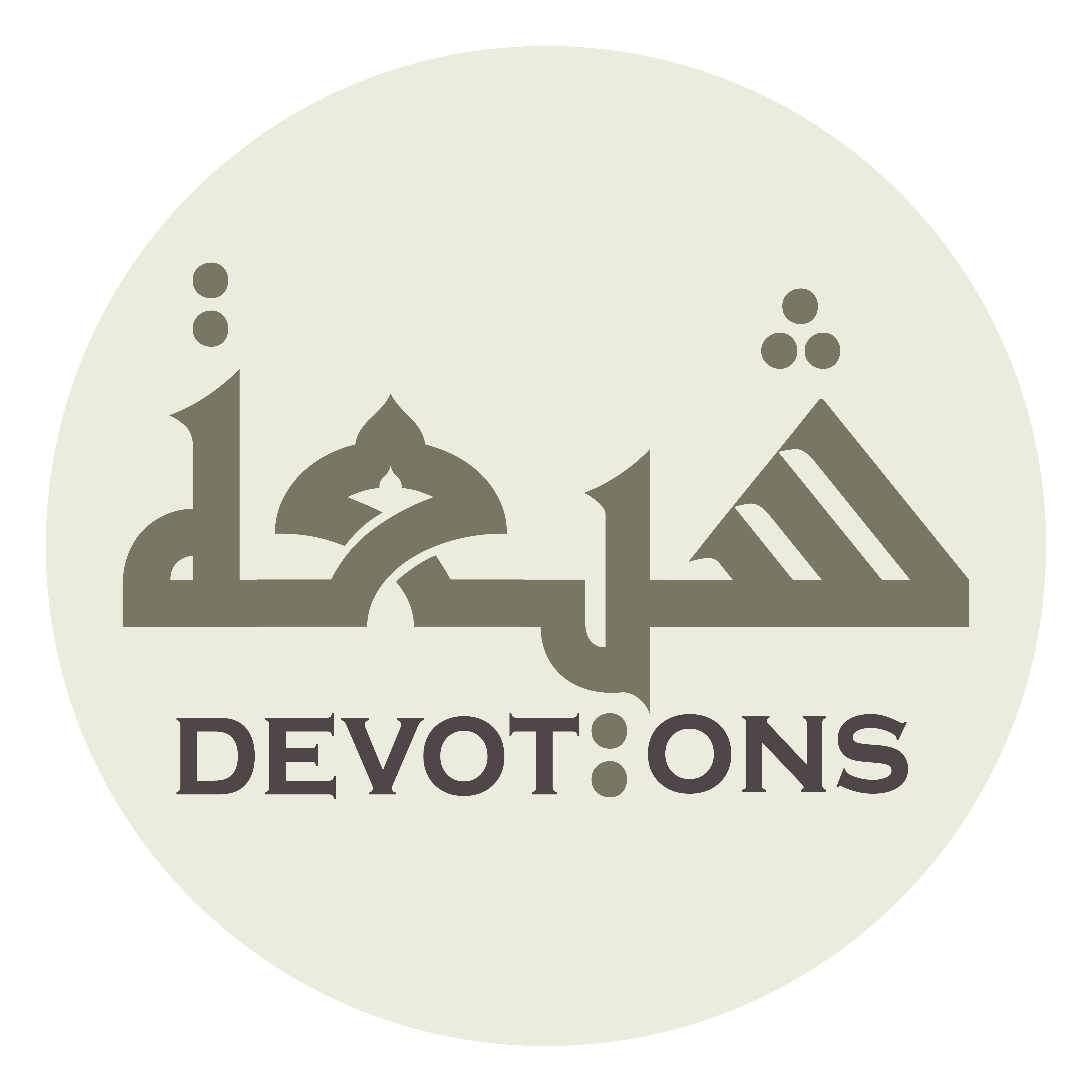 وَبِفِنَائِكَ أَحُطُّ رَحْلِيْ

wabifinā-ika aḥuṭṭu raḥlī

In Your courtyard do I dwell.
Dua Abu Hamza Thumali
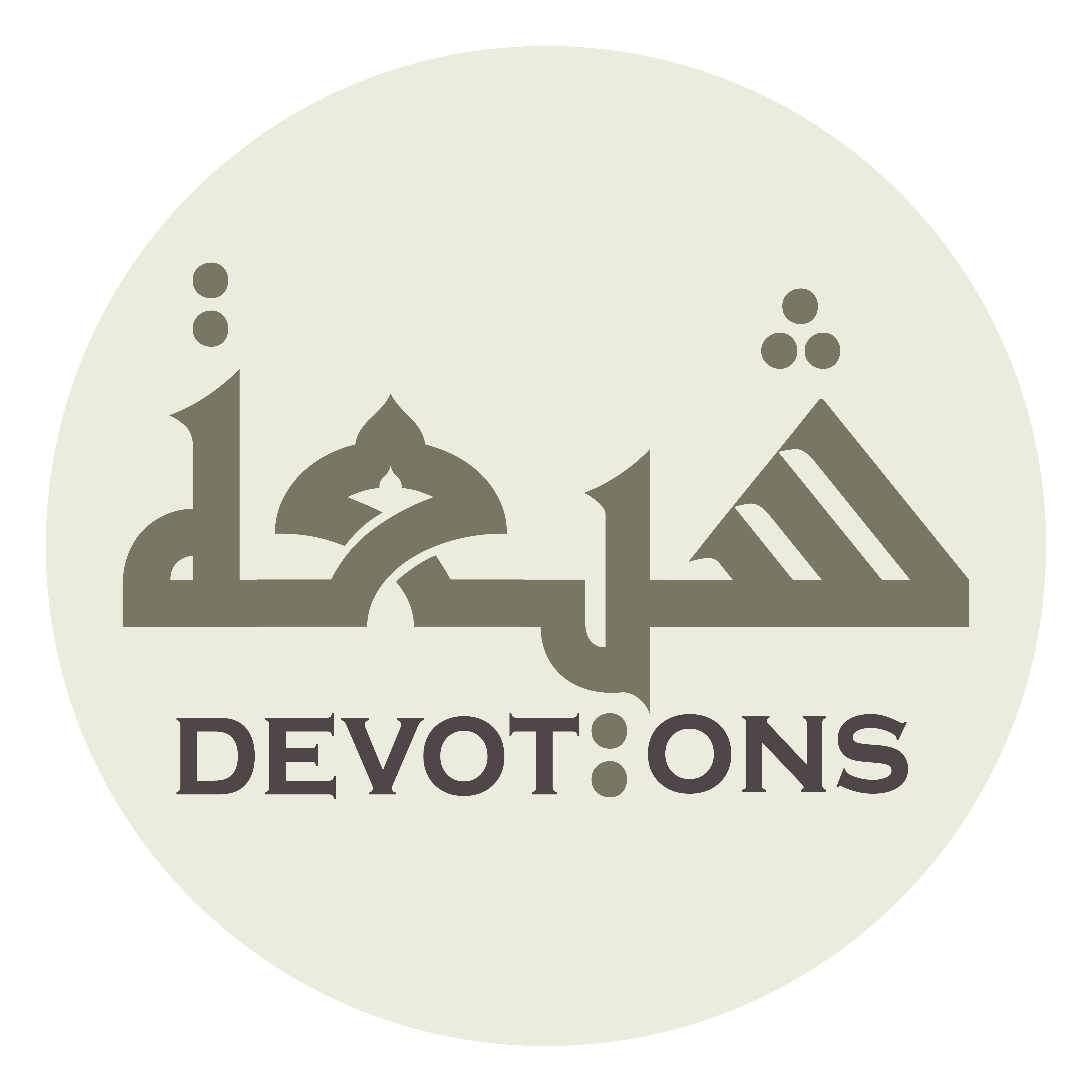 وَبِجُودِكَ أَقْصِدُ طَلِبَتِيْ

wabijūdika aqṣidu ṭalibatī

On account of Your benevolence do I declare my request.
Dua Abu Hamza Thumali
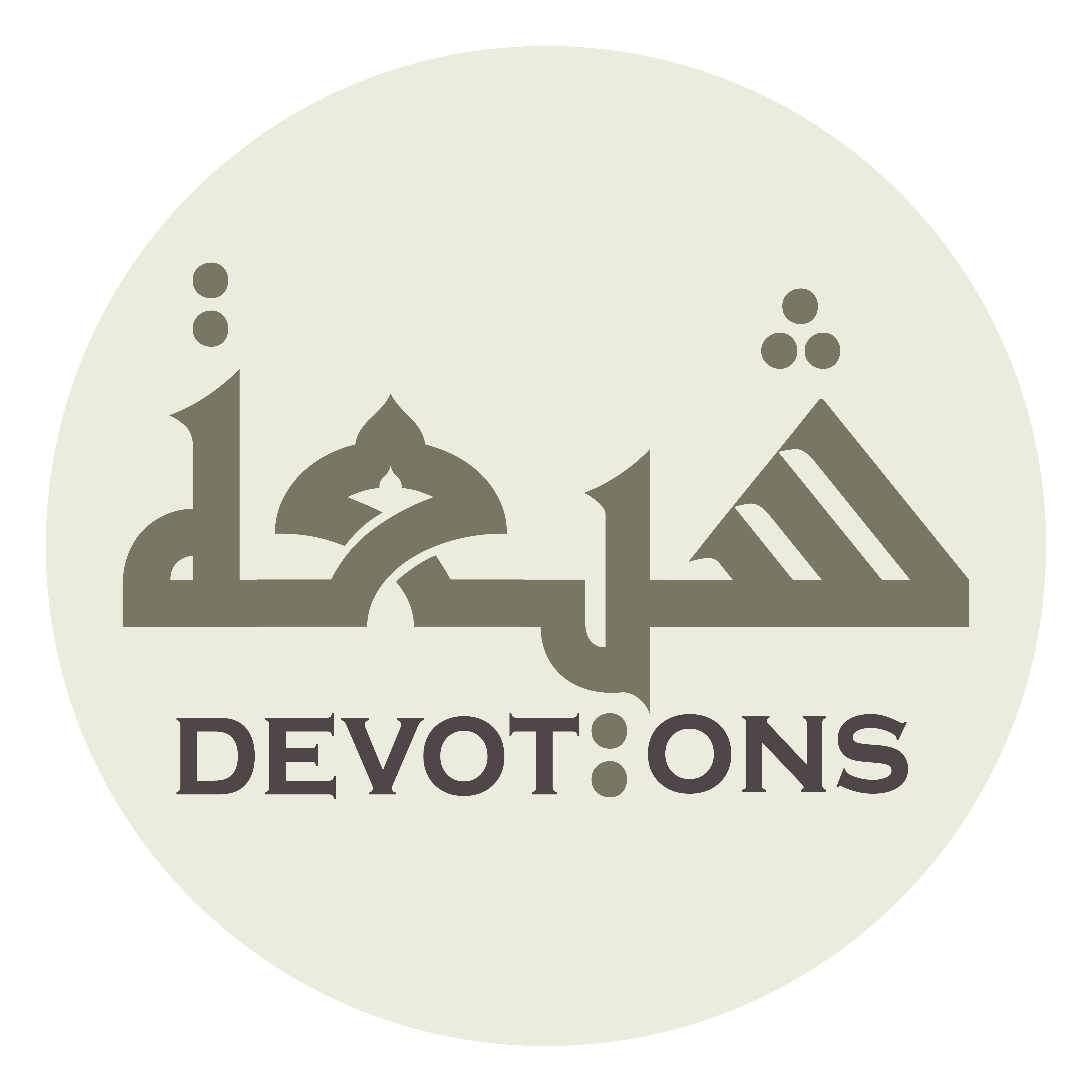 وَبِكَرَمِكَ أَيْ رَبِّ أَسْتَفْتِحُ دُعَائِي

wabikaramika ay rabbi astaftiḥu du`ā-ī

With Your generosity, O my Lord, do I begin my prayers.
Dua Abu Hamza Thumali
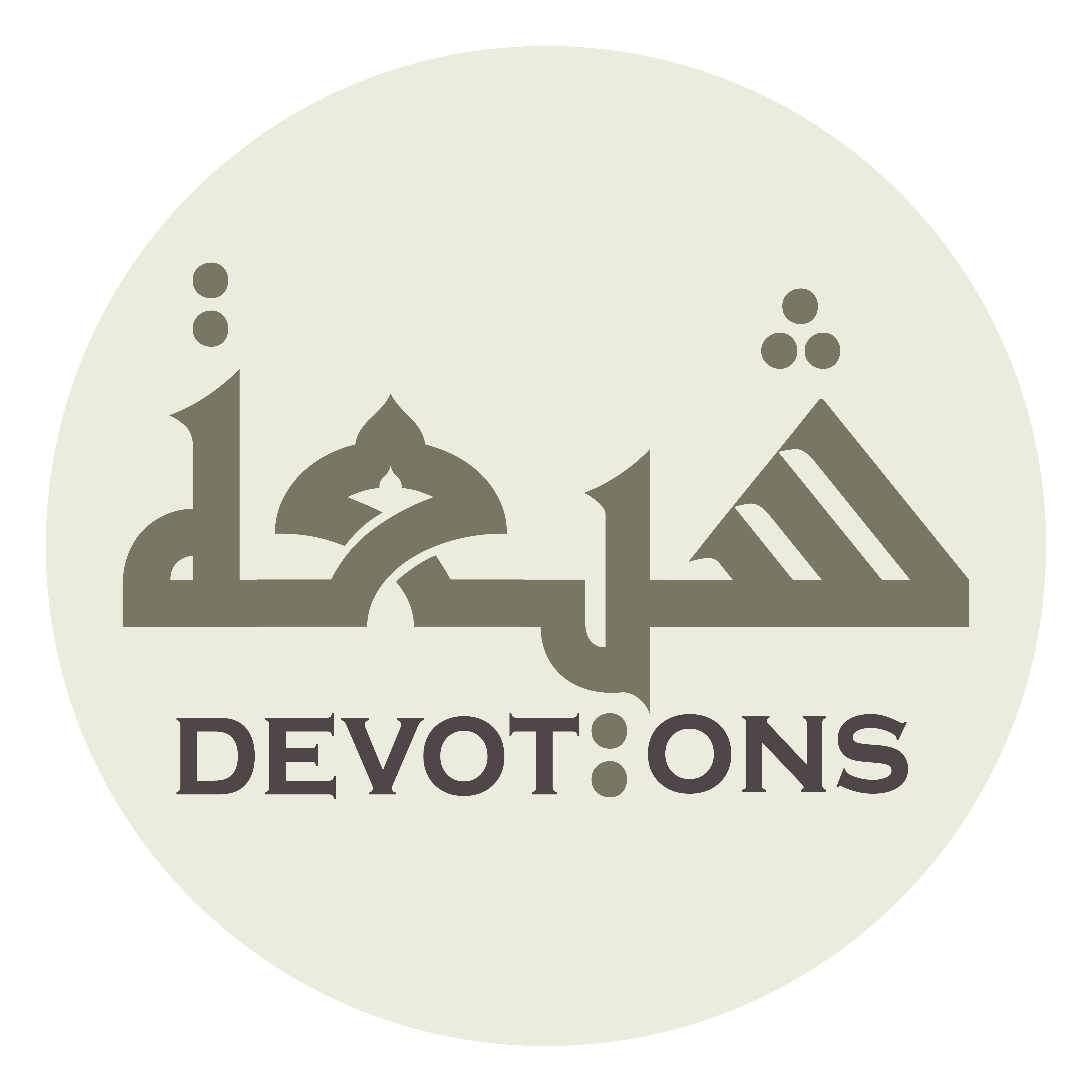 وَلَدَيْكَ أَرْجُوْ فَاقَتِيْ

waladayka ar-jū fāqatī

With You do I desire for meeting my needs.
Dua Abu Hamza Thumali
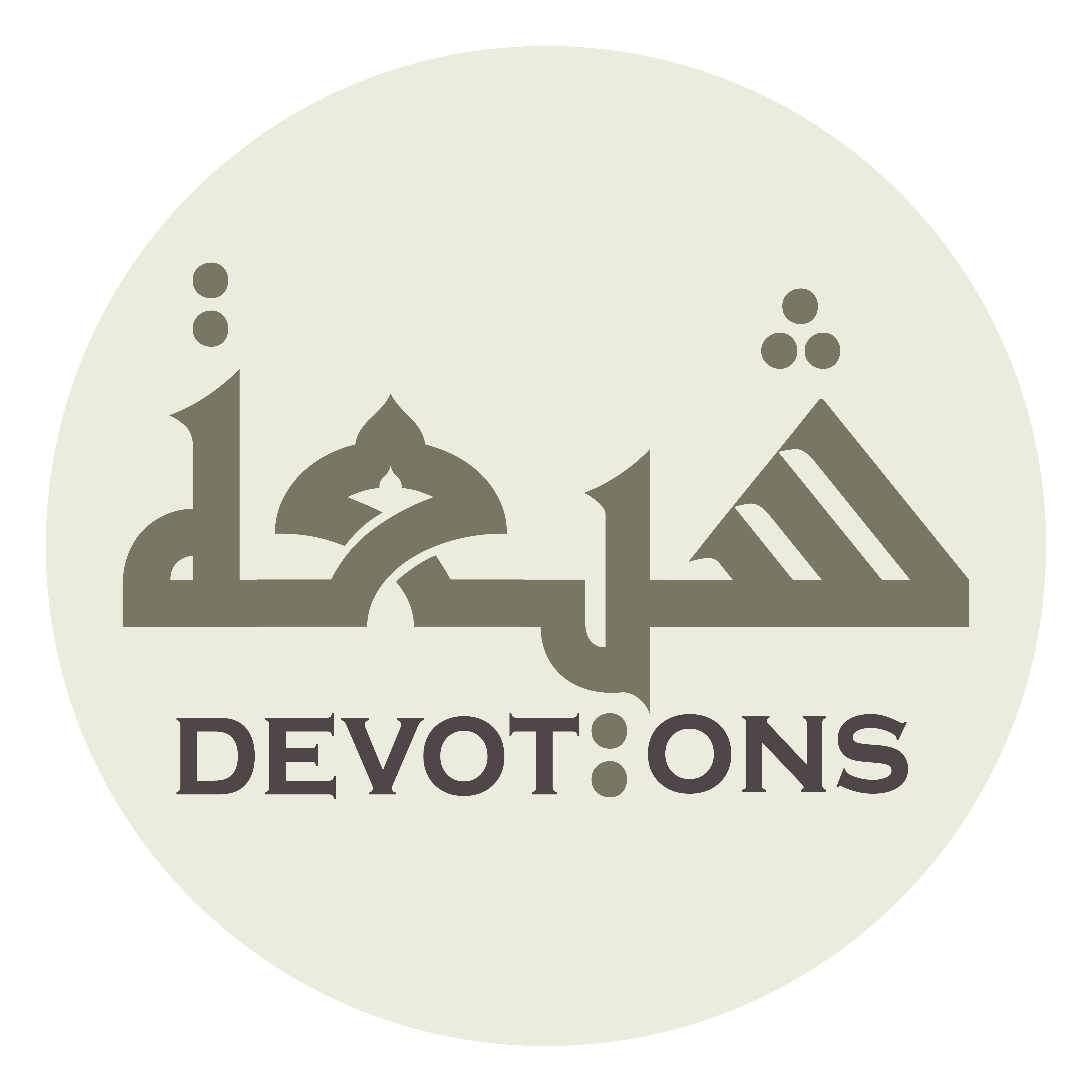 وَبِغِنَاكَ أَجْبُرُ عَيْلَتِيْ

wabighināka ajburu `aylatī

Through Your wealth do I settle my poverty.
Dua Abu Hamza Thumali
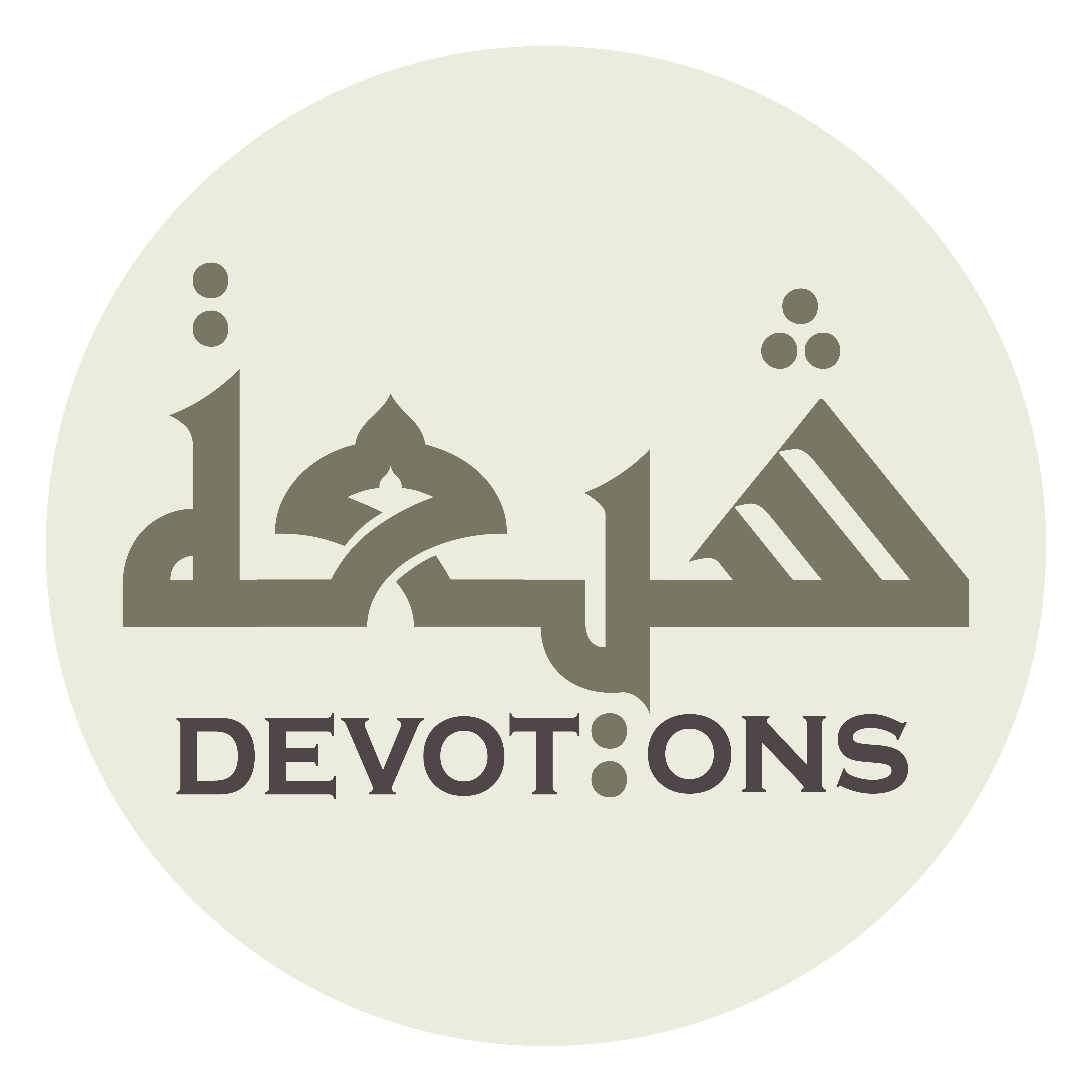 وَتَحْتَ ظِلِّ عَفْوِكَ قِيَامِيْ

wataḥta ẓilli `afwika qiyāmī

Under the shade of Your pardon do I stand.
Dua Abu Hamza Thumali
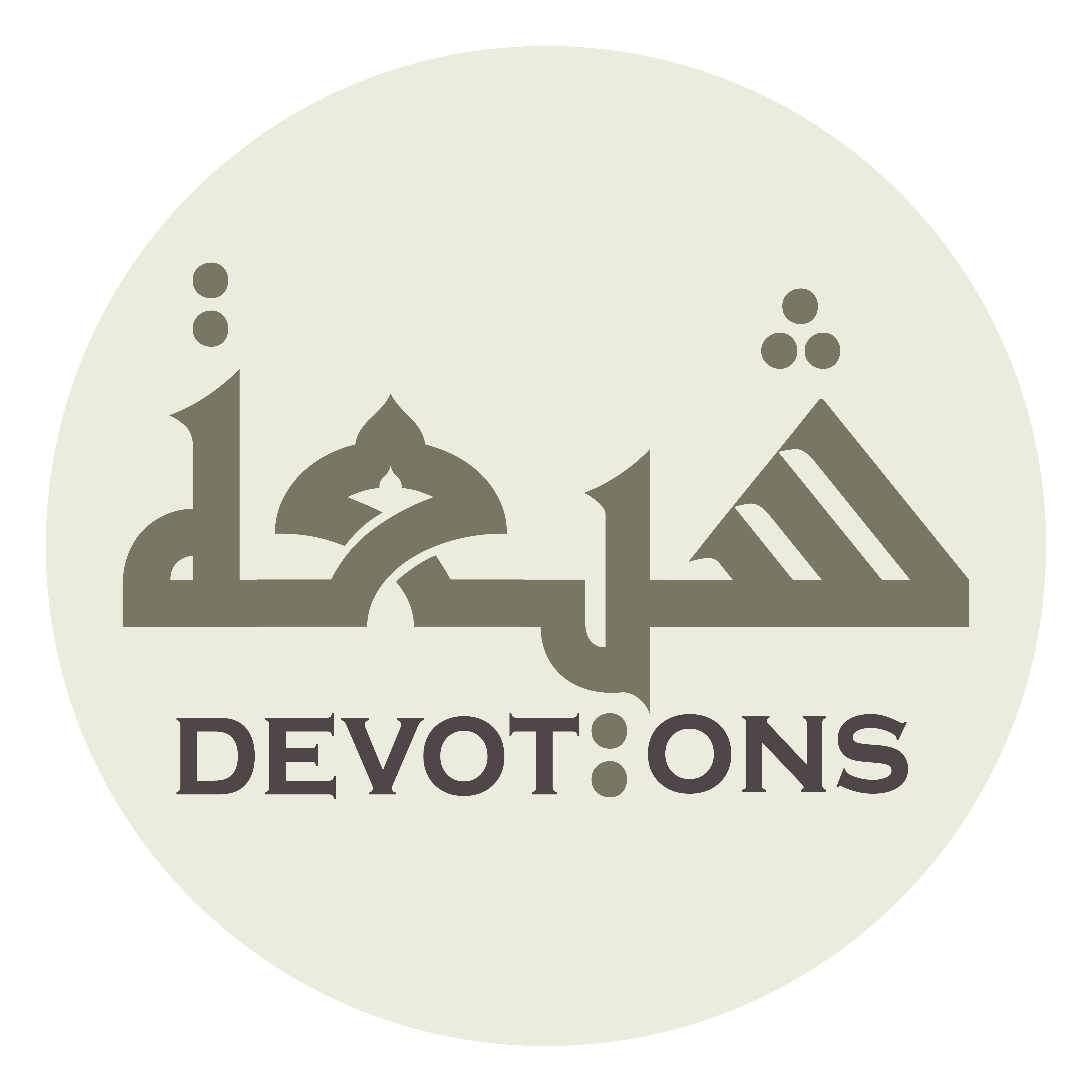 وَإِلٰى جُودِكَ وَكَرَمِكَ أَرْفَعُ بَصَرِيْ

wa-ilā jūdika wakaramika ar-fa`u baṣarī

Towards Your benevolence and generosity do I raise my sight.
Dua Abu Hamza Thumali
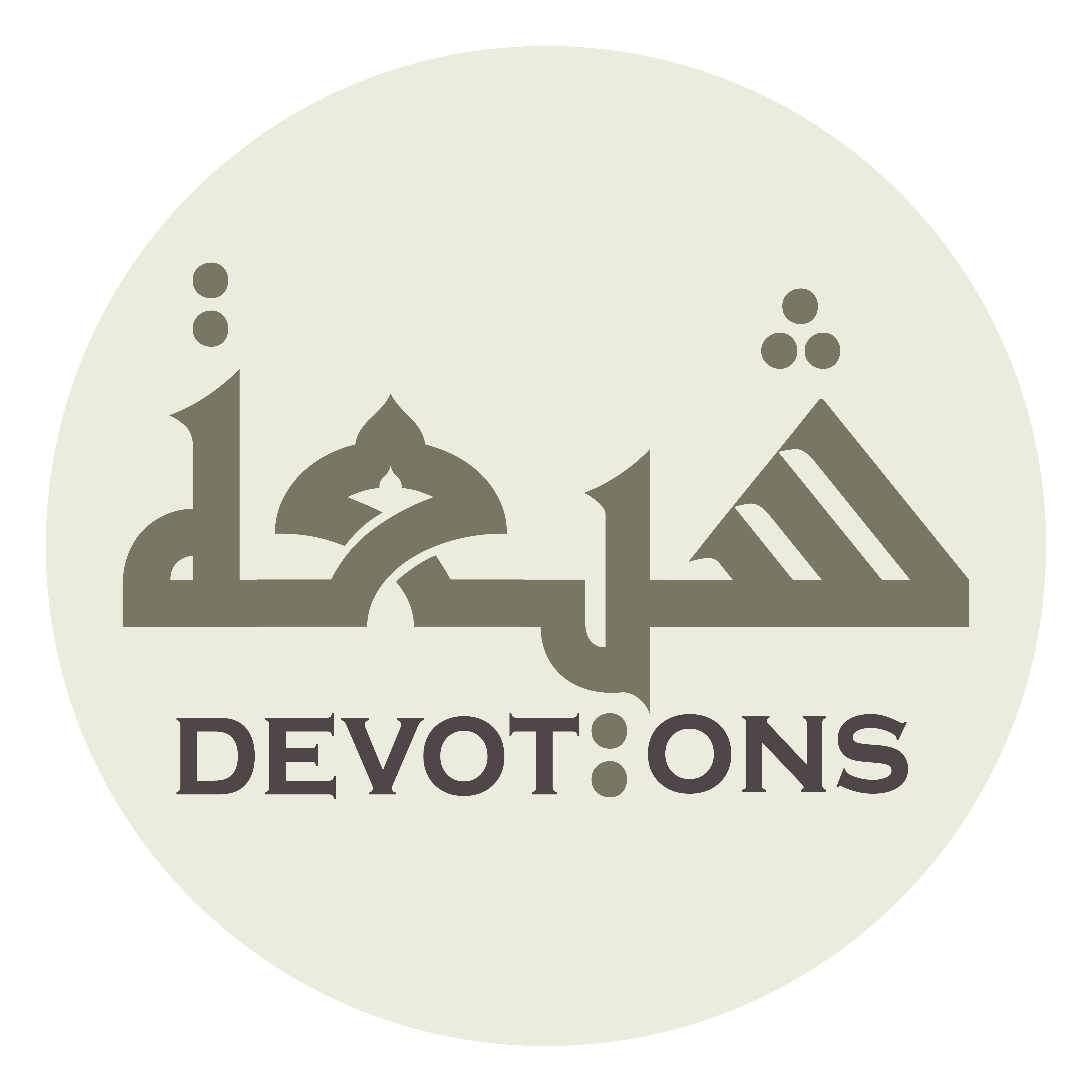 وَإِلٰى مَعْرُوفِكَ أُدِيمُ نَظَرِيْ

wa-ilā ma`rūfika udīmu naẓarī

I persistently look for Your favors;
Dua Abu Hamza Thumali
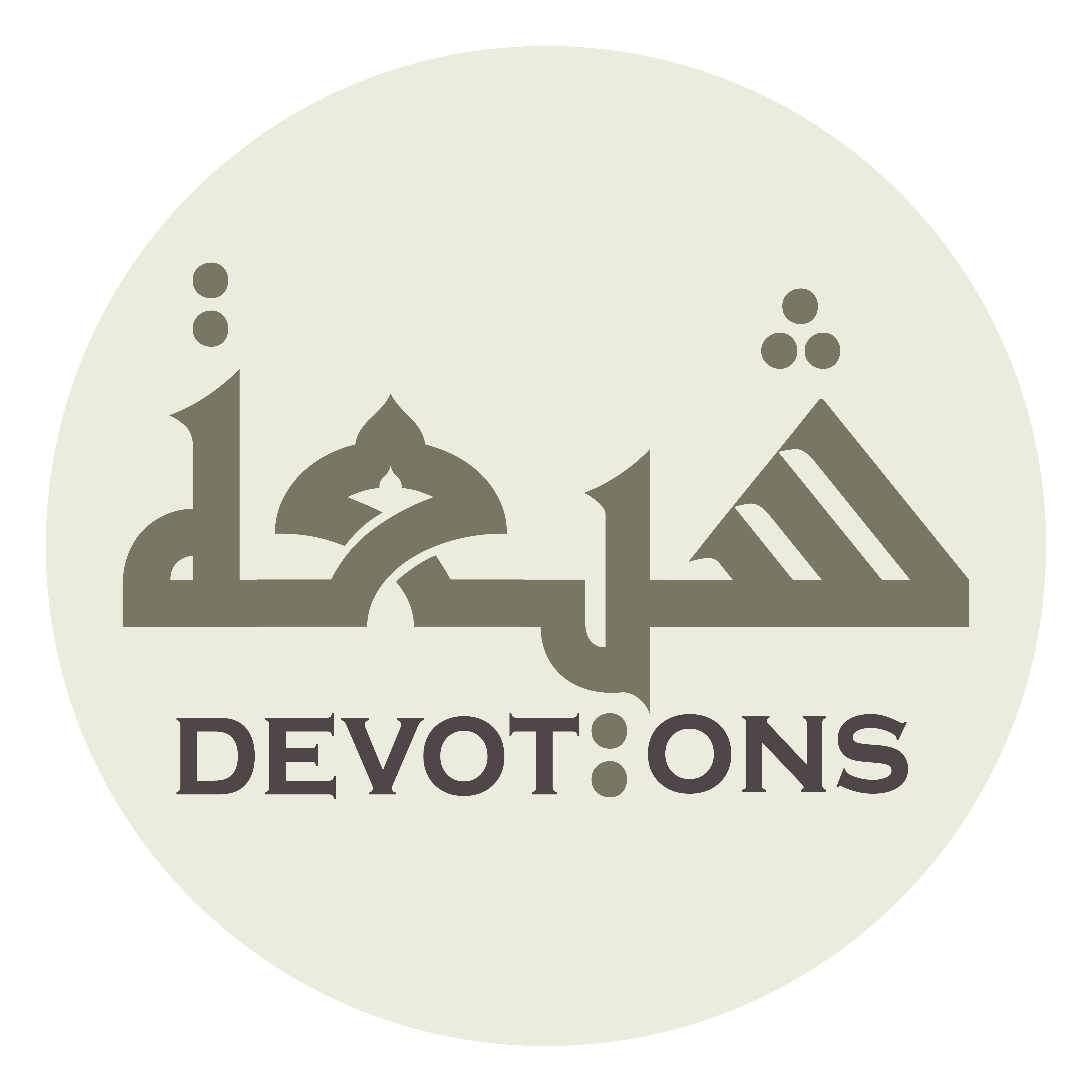 فَلَا تُحْرِقْنِيْ بِالنَّارِ وَأَنْتَ مَوْضِعُ أَمَلِيْ

falā tuḥriqnī binnāri wa-anta mawḍi`u amalī

so, do not let the flames of the Fire consume me while You are my ultimate hope,
Dua Abu Hamza Thumali
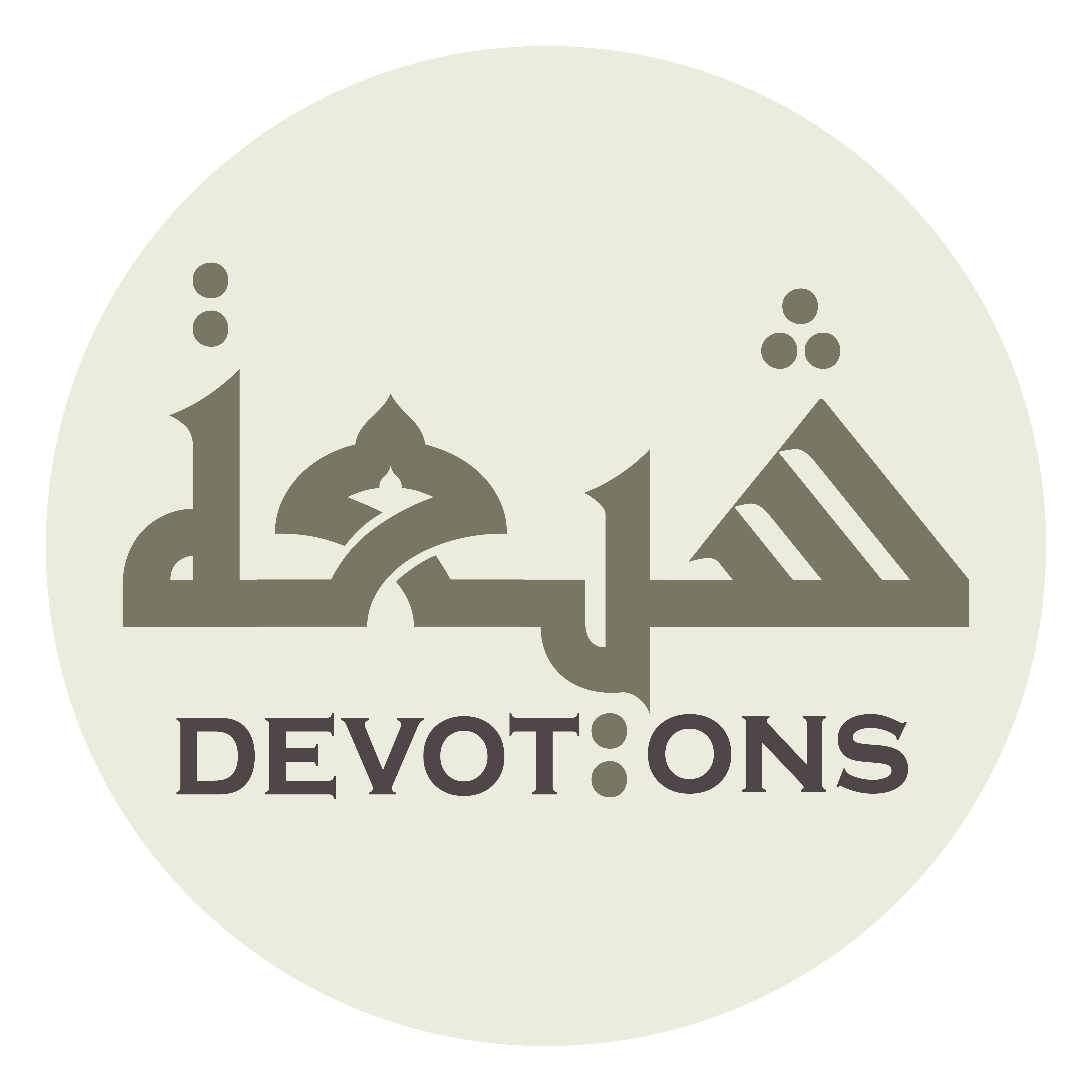 وَلَا تُسْكِنِّي الْهَاوِيَةَ فَإِنَّكَ قُرَّةُ عَيْنِي

walā tuskinnil hāwiyata fa-innaka qurratu `aynī

and do not embed me in the deep black abyss while You are the delight of my eyes.
Dua Abu Hamza Thumali
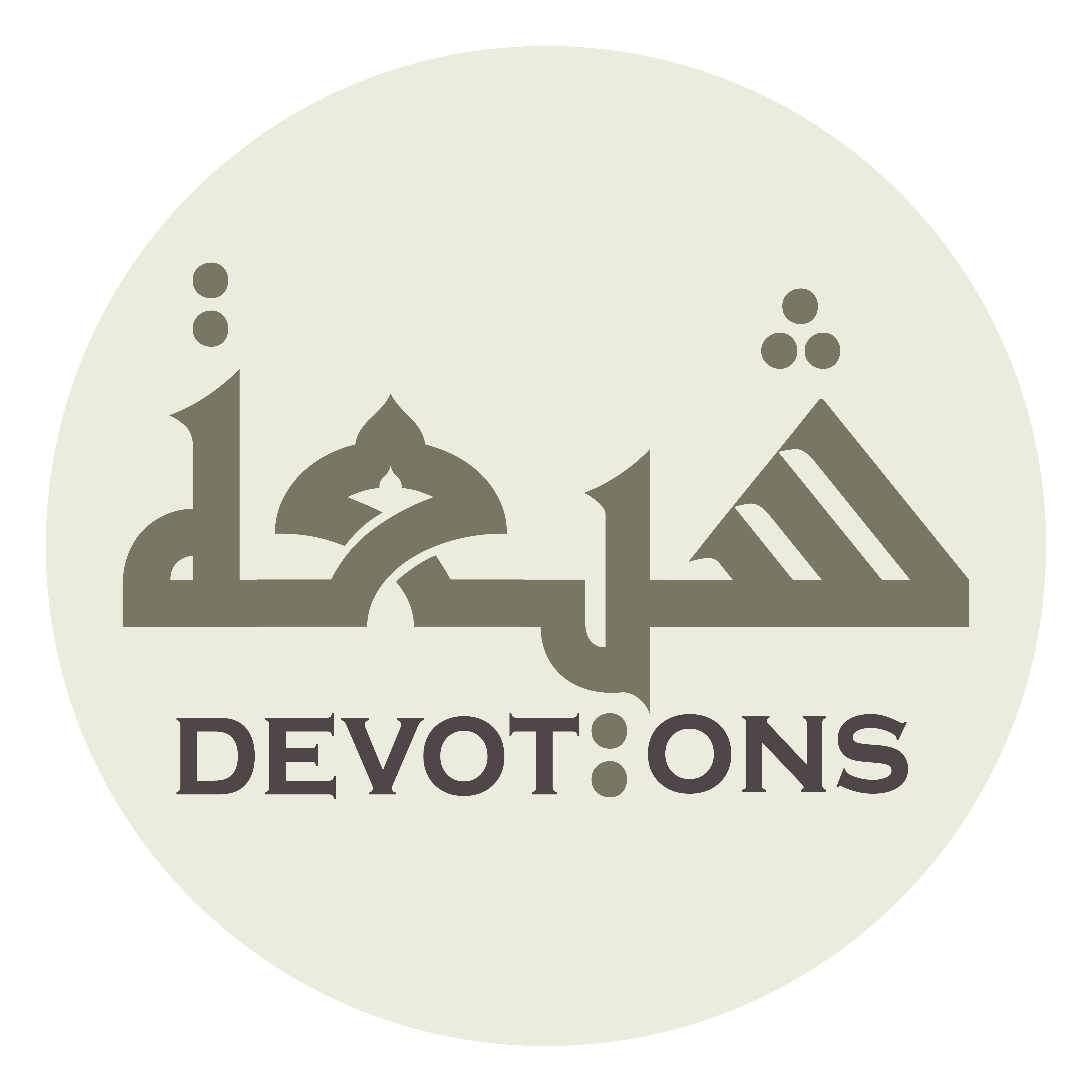 يَا سَيِّدِيْ لَاتُكَذِّبْ ظَنِّي بِإِحْسَانِكَ وَمَعْرُوفِكَ

yā sayyidī lātukadhhib ẓannī bi-iḥsānika wama`rūfik

O my Master, do not thwart my idea about Your grace and favors,
Dua Abu Hamza Thumali
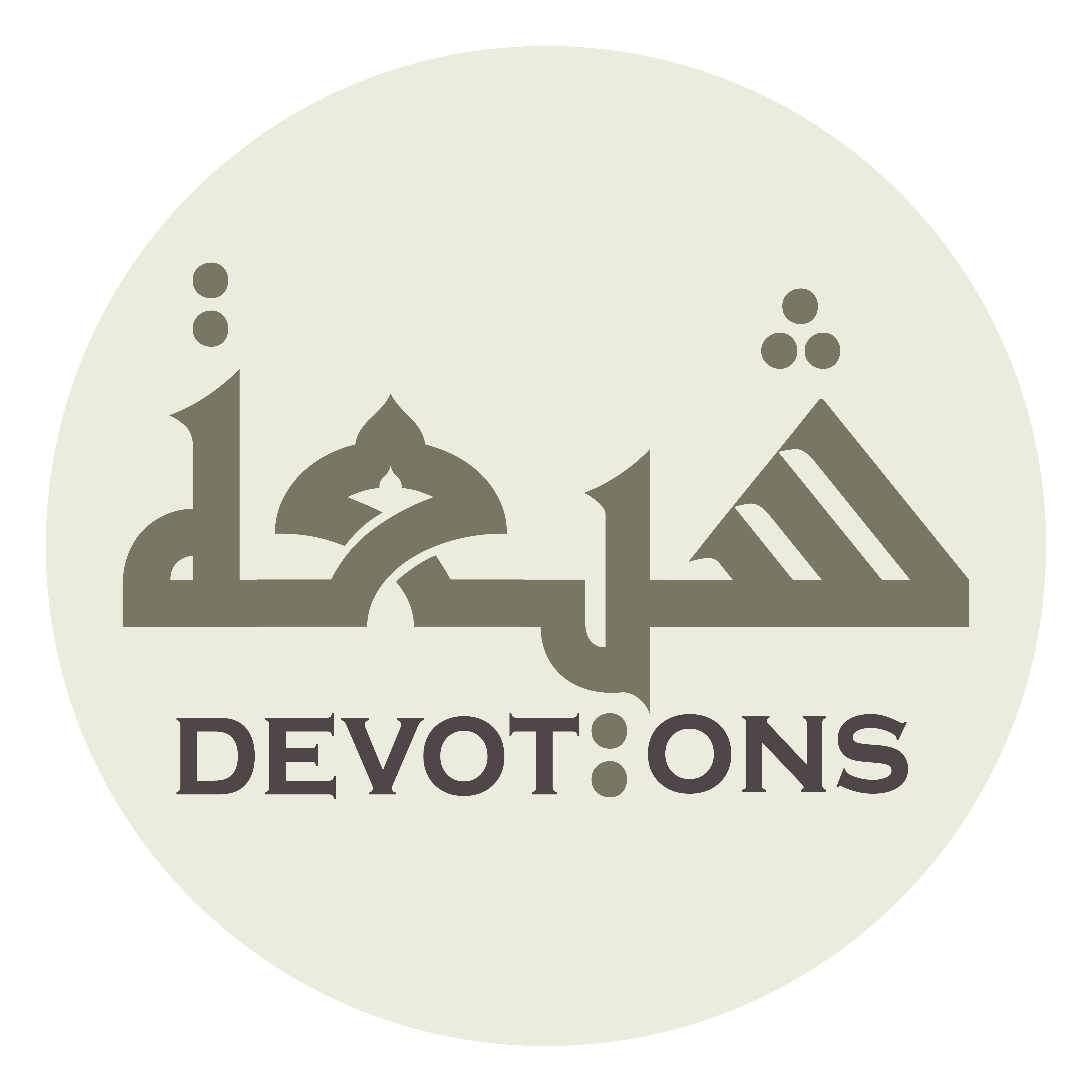 فَإِنَّكَ ثِقَتِيْ

fa-innaka thiqatī

for in You I trust.
Dua Abu Hamza Thumali
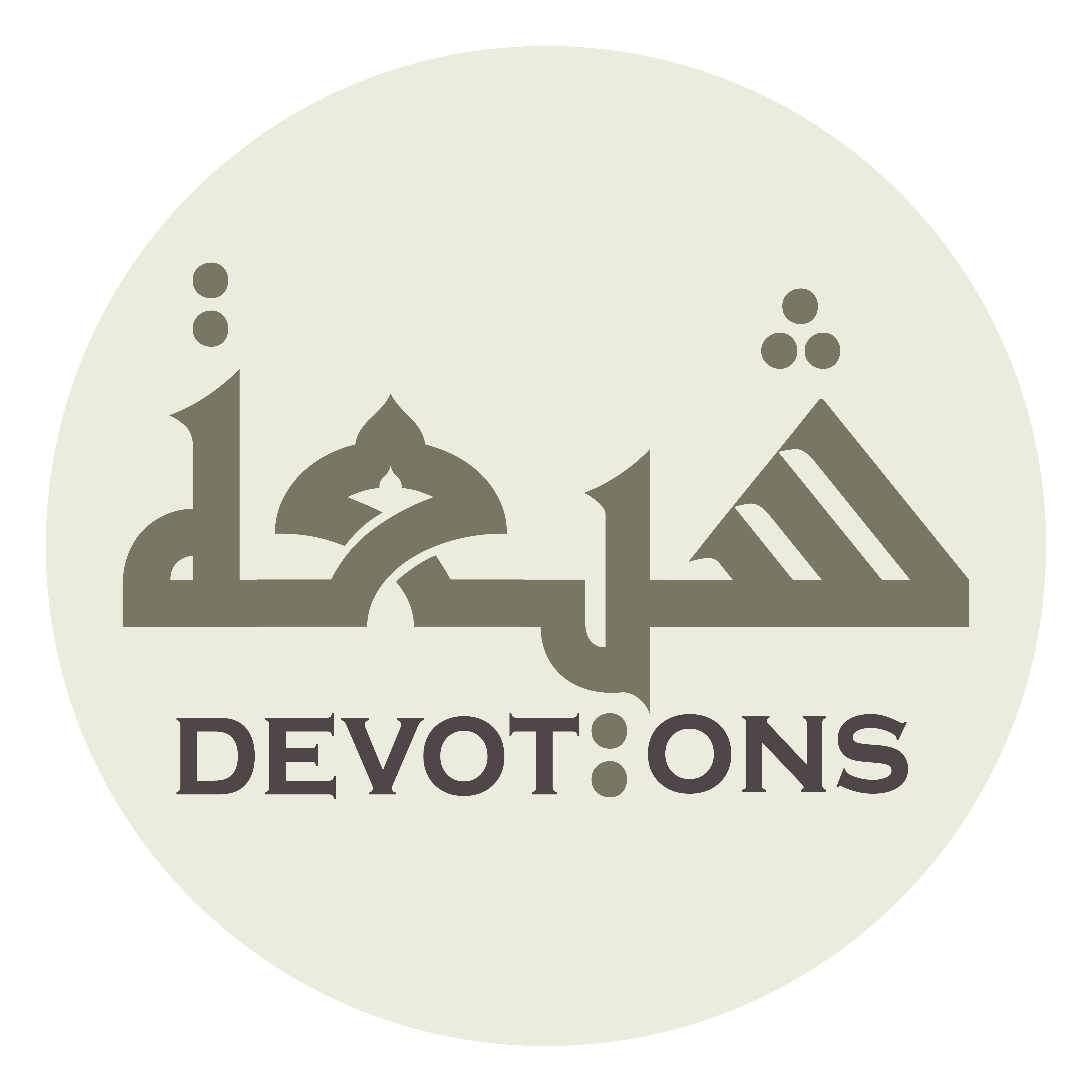 وَلَا تَحْرِمْنِيْ ثَوَابَكَ

walā taḥrimnī thawābak

Do not deprive me of Your rewards,
Dua Abu Hamza Thumali
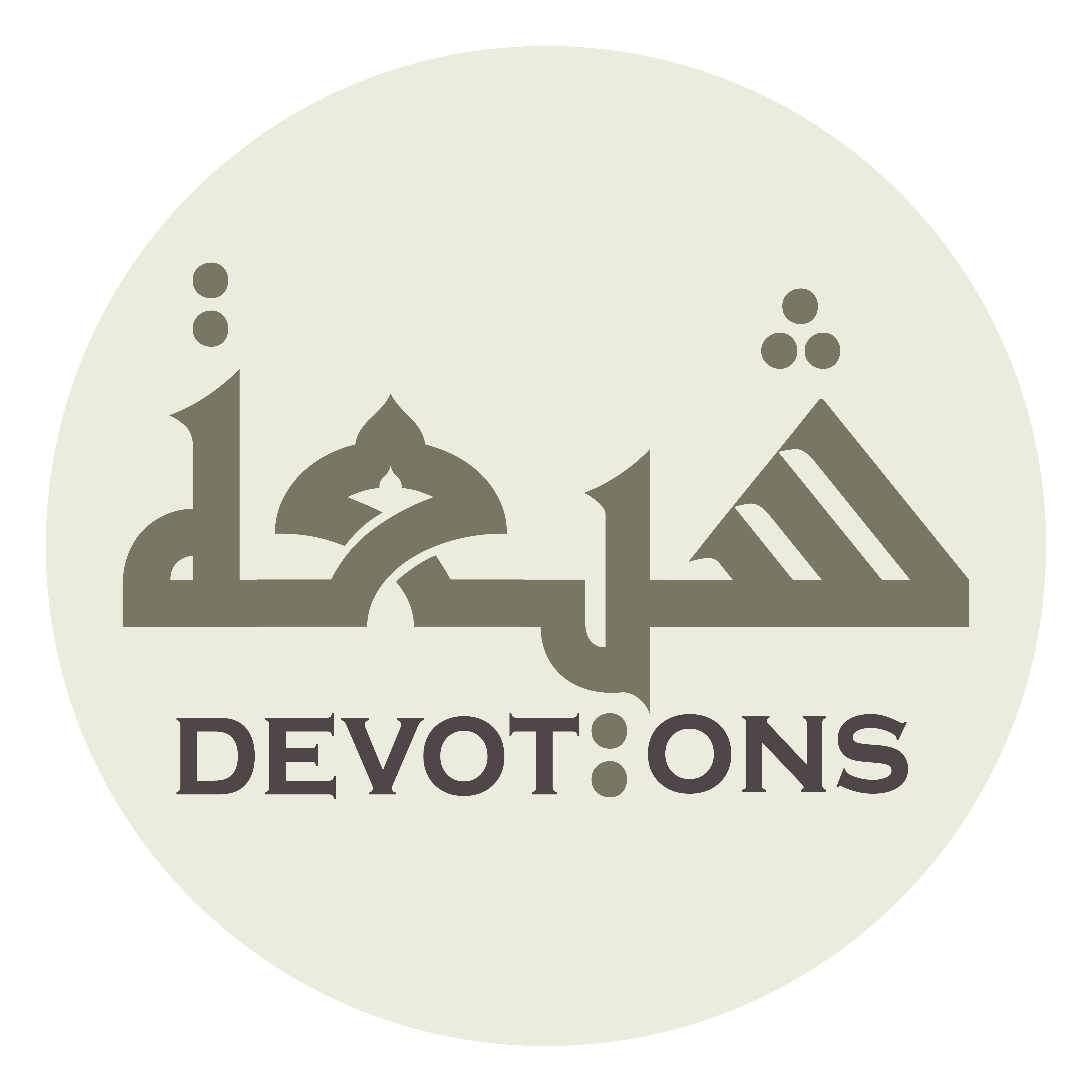 فَإِنَّكَ الْعَارِفُ بِفَقْرِيْ

fa-innakal `ārifu bifaqrī

for You best know my poverty.
Dua Abu Hamza Thumali
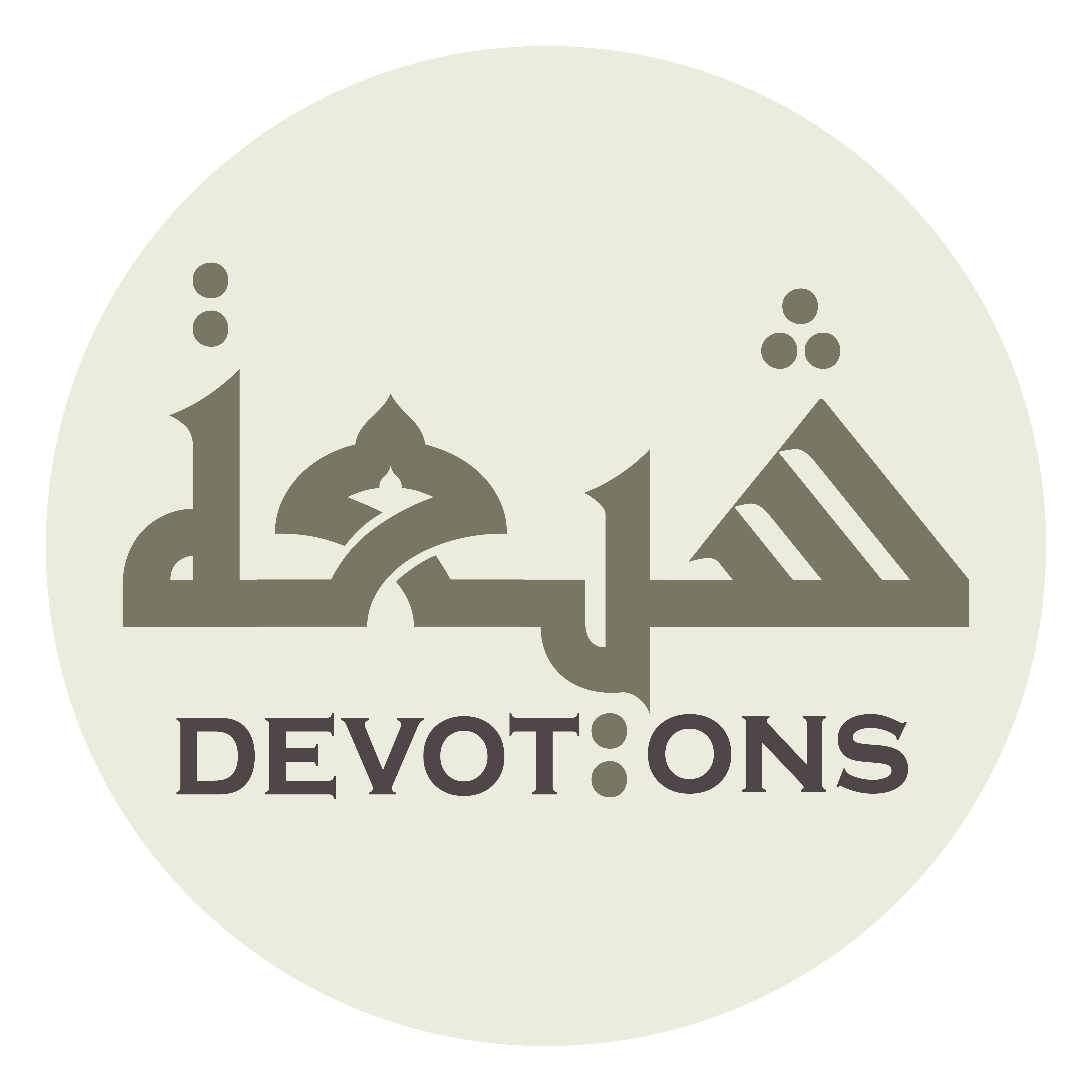 إِلٰهِيْ إِنْ كَانَ قَدْ دَنَا أَجَلِيْ وَلَمْ يُقَرِّبْنِيْ مِنْكَ عَمَلِيْ

ilāhī in kāna qad danā ajalī walam yuqarribnī minka `amalī

O my God, if my death is drawing near while my deeds have not yet drawn me near You,
Dua Abu Hamza Thumali
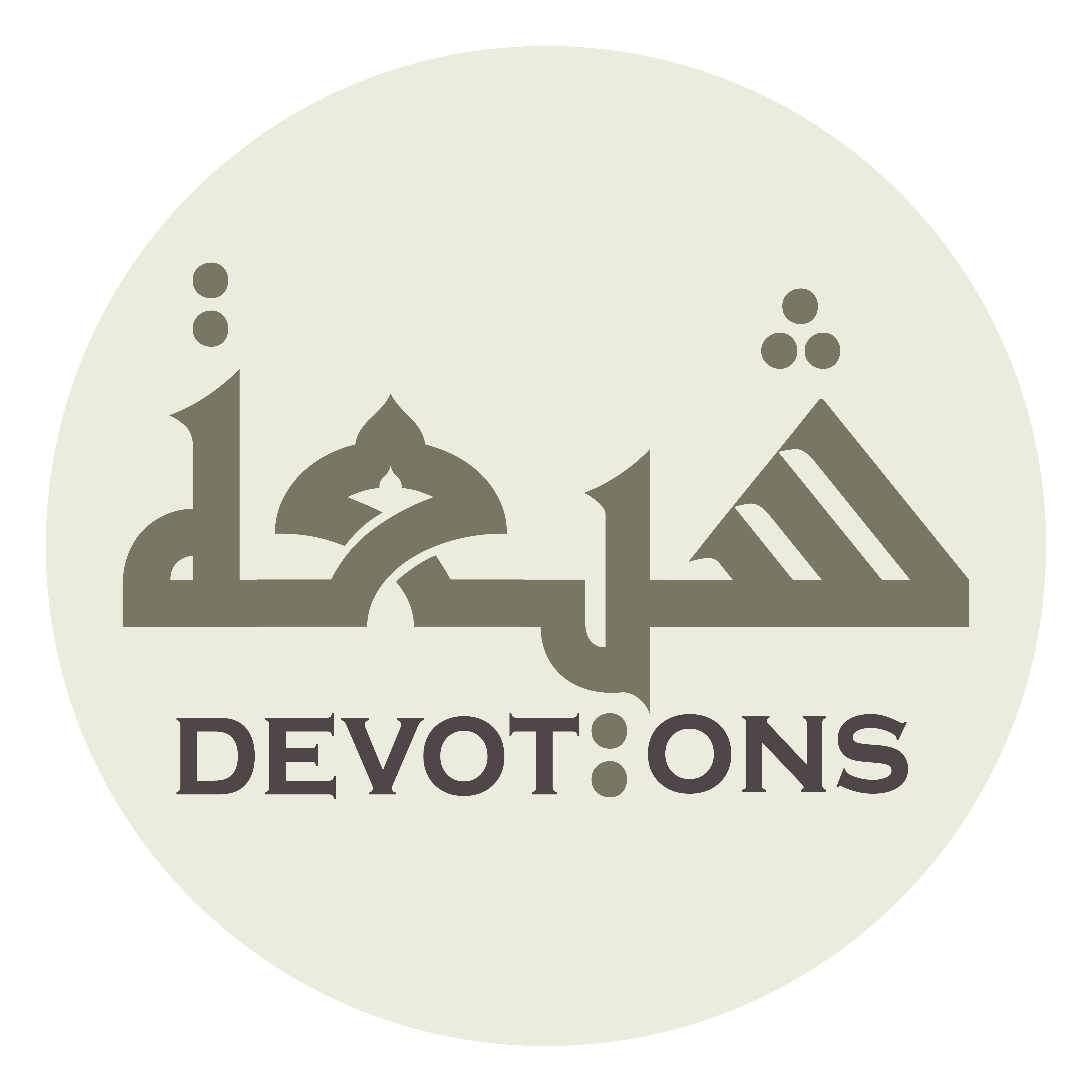 فَقَدْ جَعَلْتُ الْإِعْتِرَافَ إِلَيْكَ بِذَنْبِىْ وَسَائِلَ عِلَلِيْ

faqad ja`altul i`tirāfa ilayka bidhanbī wasā-ila `ilalī

then let my confession of having committed sins be my means of justification.
Dua Abu Hamza Thumali
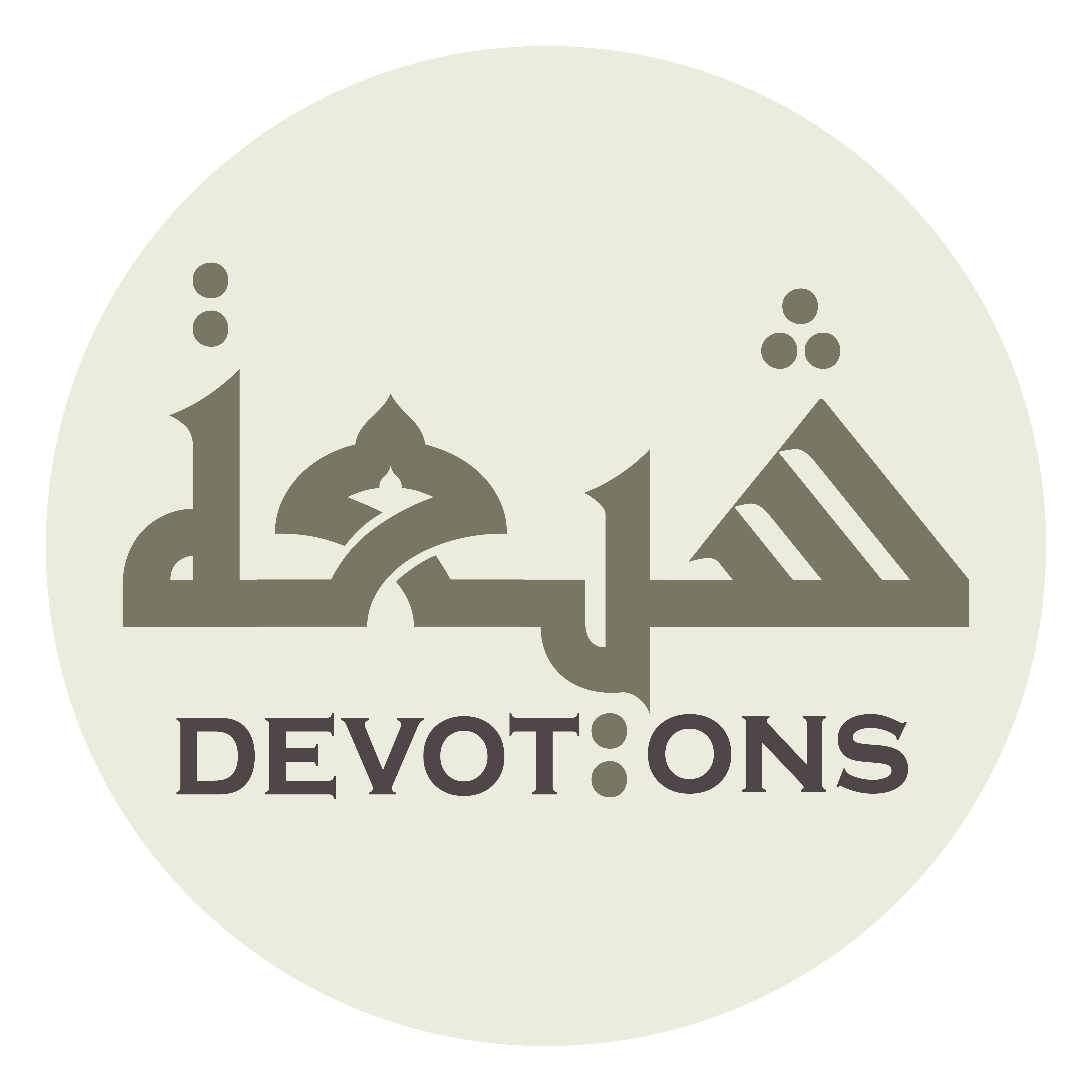 إِلٰهِيْ إِنْ عَفَوْتَ فَمَنْ أَوْلىٰ مِنْكَ بِالْعَفْوِ

ilāhī in `afawta faman awlā minka bil `afw

O my God, if You forgive, then who is worthier than You in forgiveness?
Dua Abu Hamza Thumali
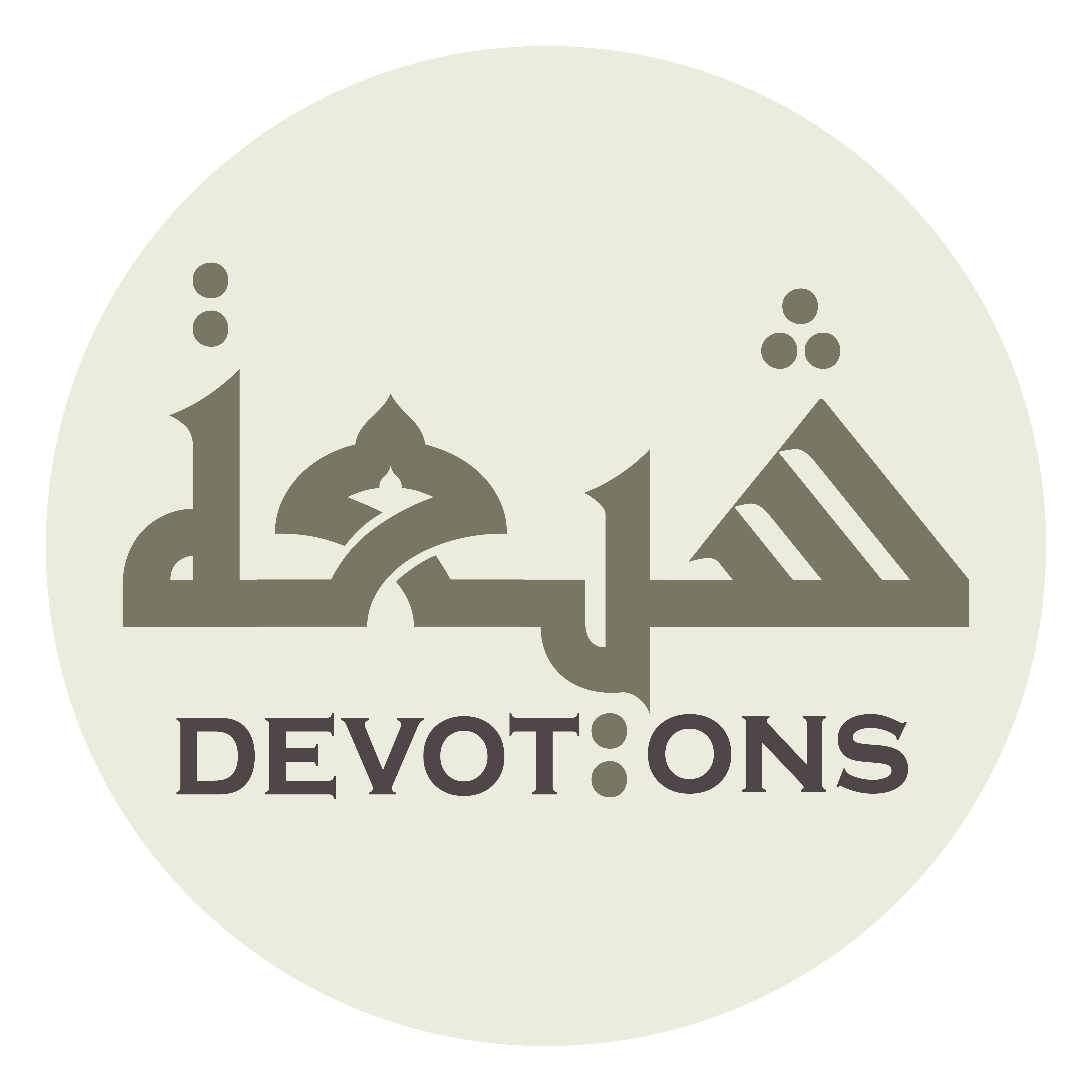 وَإِنْ عَذَّبْتَ فَمَنْ أَعْدَلُ مِنْكَ فِيْ الْحُكْمِ

wa-in `adhhabta faman a`dalu minka fil ḥukm

And if You punish, then who is fairer than You in judgment?
Dua Abu Hamza Thumali
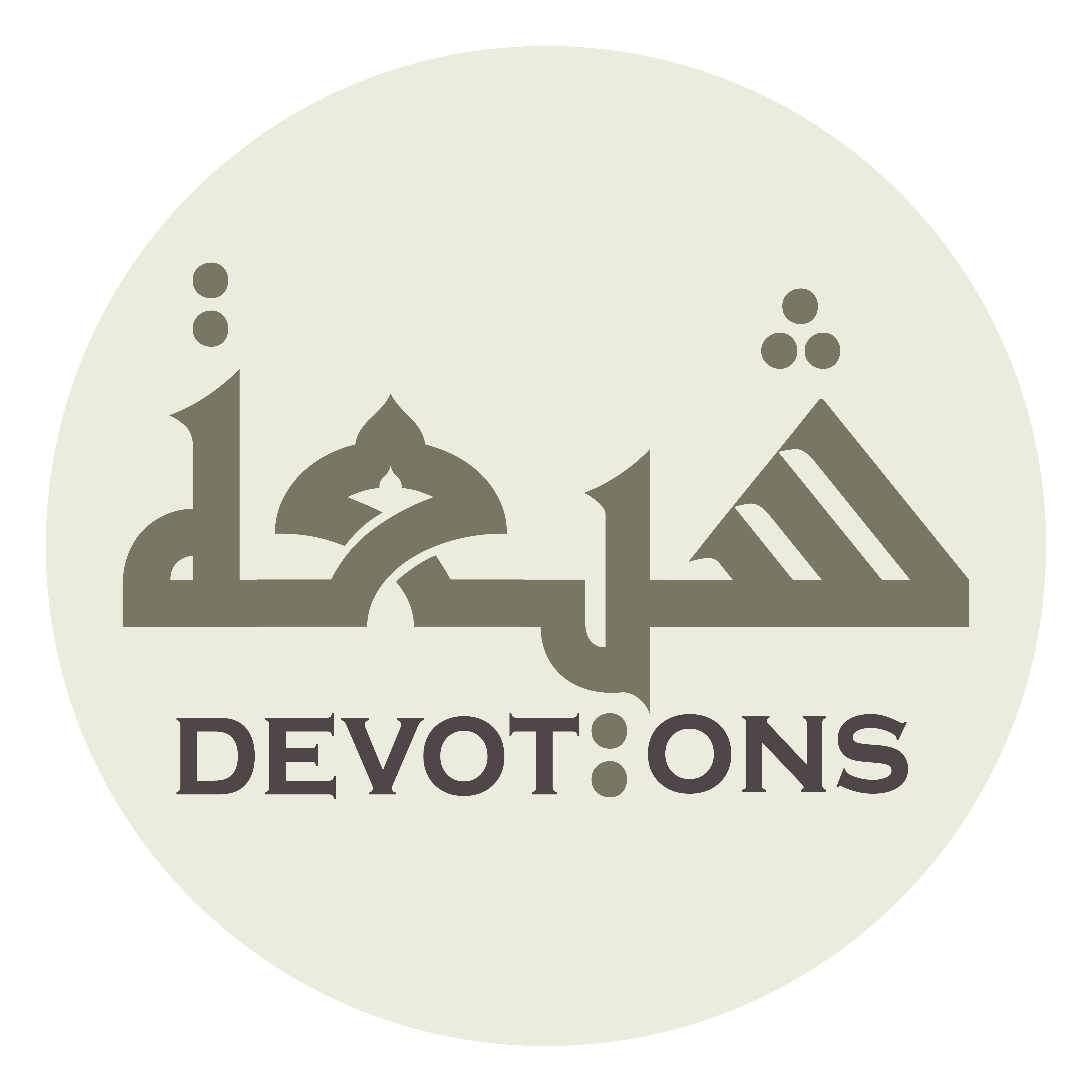 اِرْحَمْ فِيْ هٰذِهِ الدُّنْيَا غُرْبَتِيْ

ir-ḥam fī hādhihid dunyā ghur-batī

Have mercy on my misery in this world,
Dua Abu Hamza Thumali
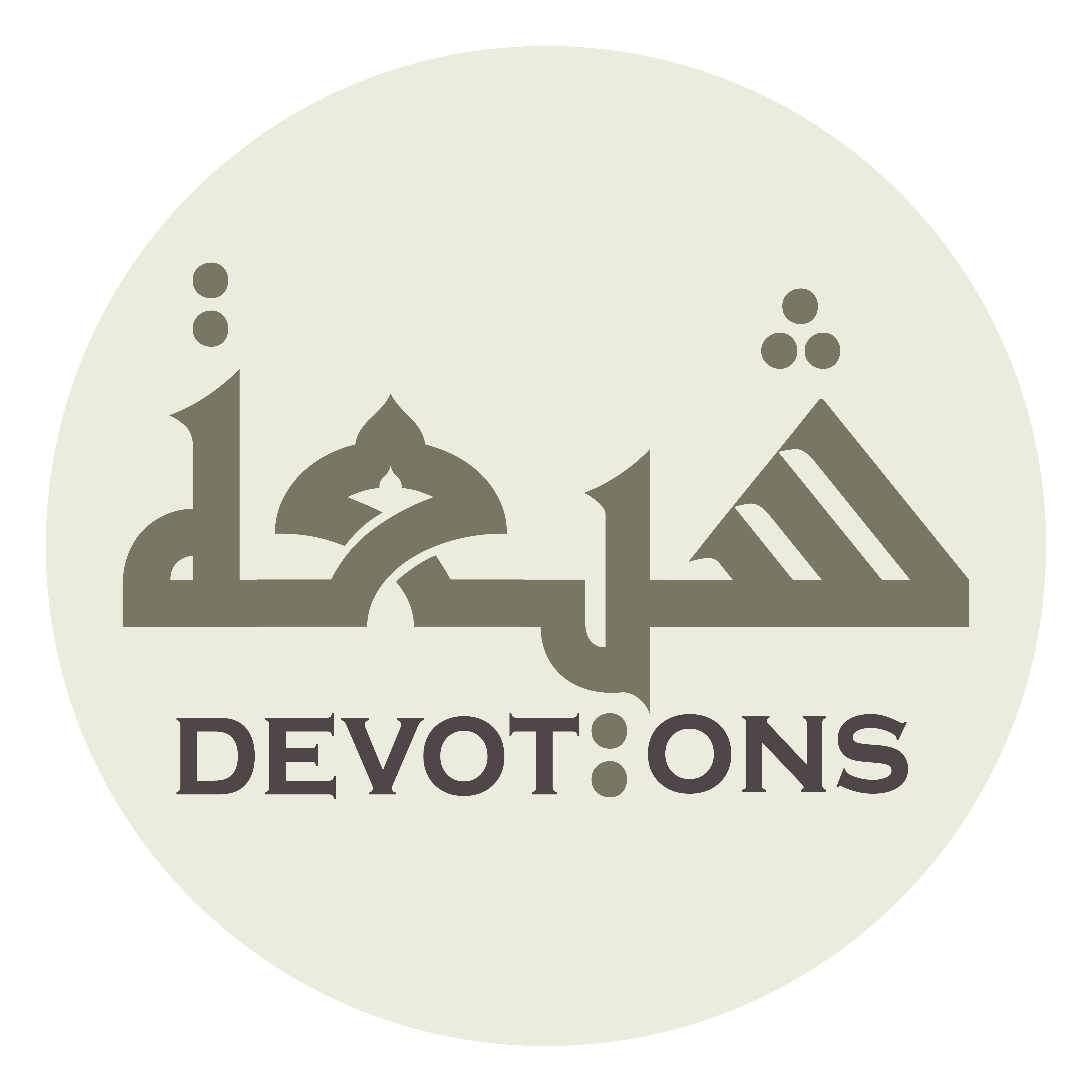 وَعِنْدَ الْمَوْتِ كُرْبَتِيْ

wa`indal mawti kur-batī

on my grief at the time of death,
Dua Abu Hamza Thumali
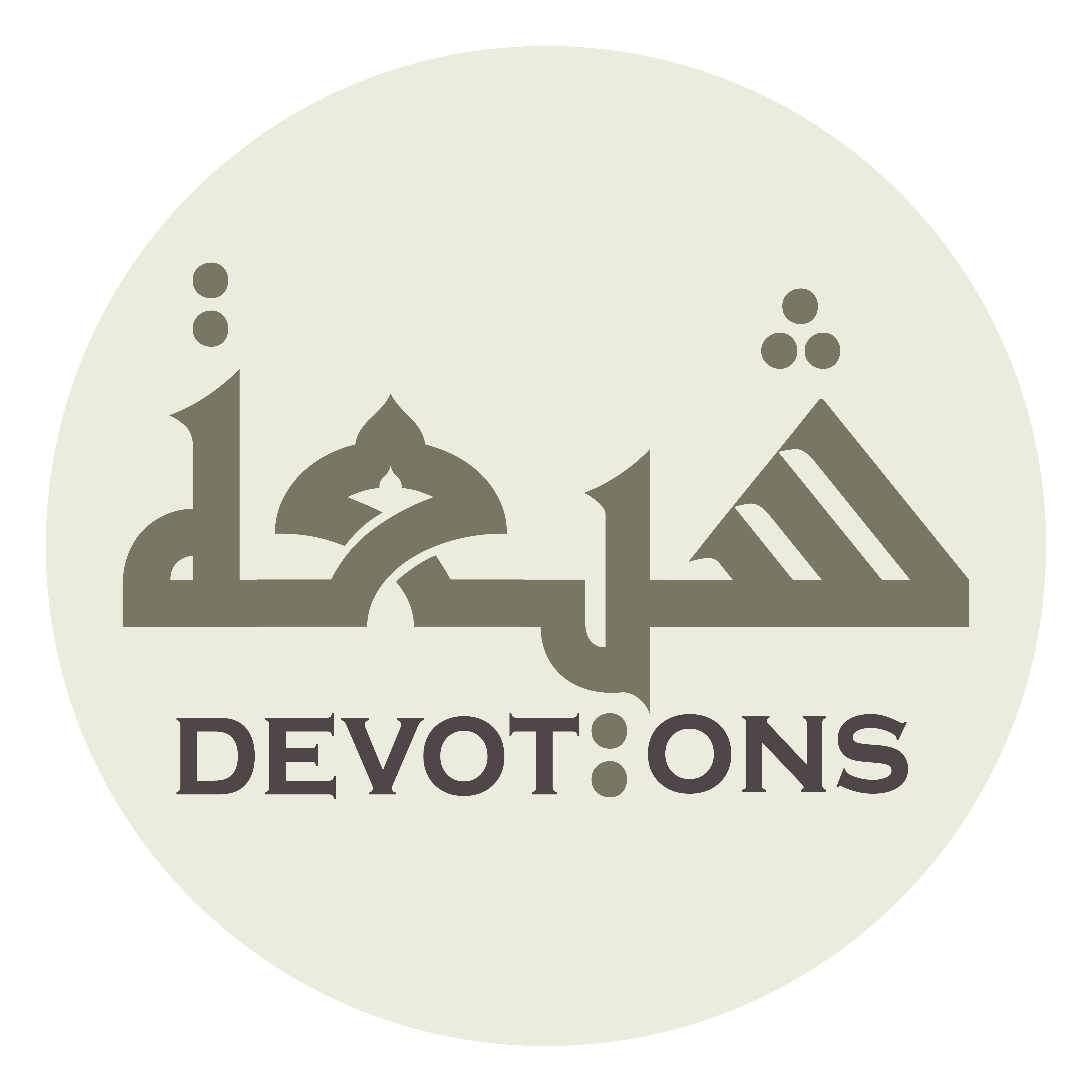 وَفِيْ الْقَبْرِ وَحْدَتِيْ

wafil qabri waḥdatī

on my loneliness in the grave,
Dua Abu Hamza Thumali
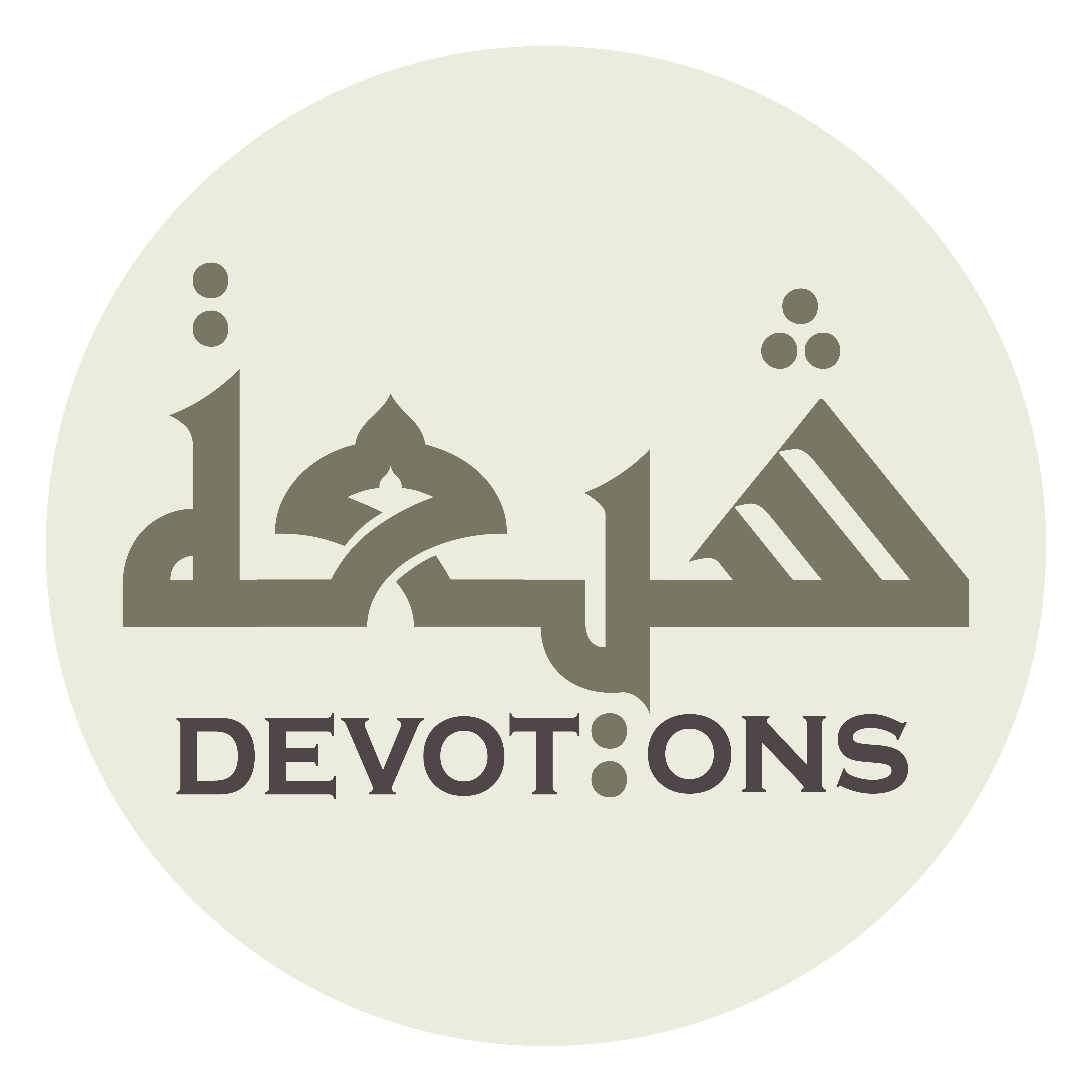 وَفِيْ اللَّحْدِ وَحْشَتِيْ

wafil laḥdi waḥshatī

on my lonesomeness in the underground hole,
Dua Abu Hamza Thumali
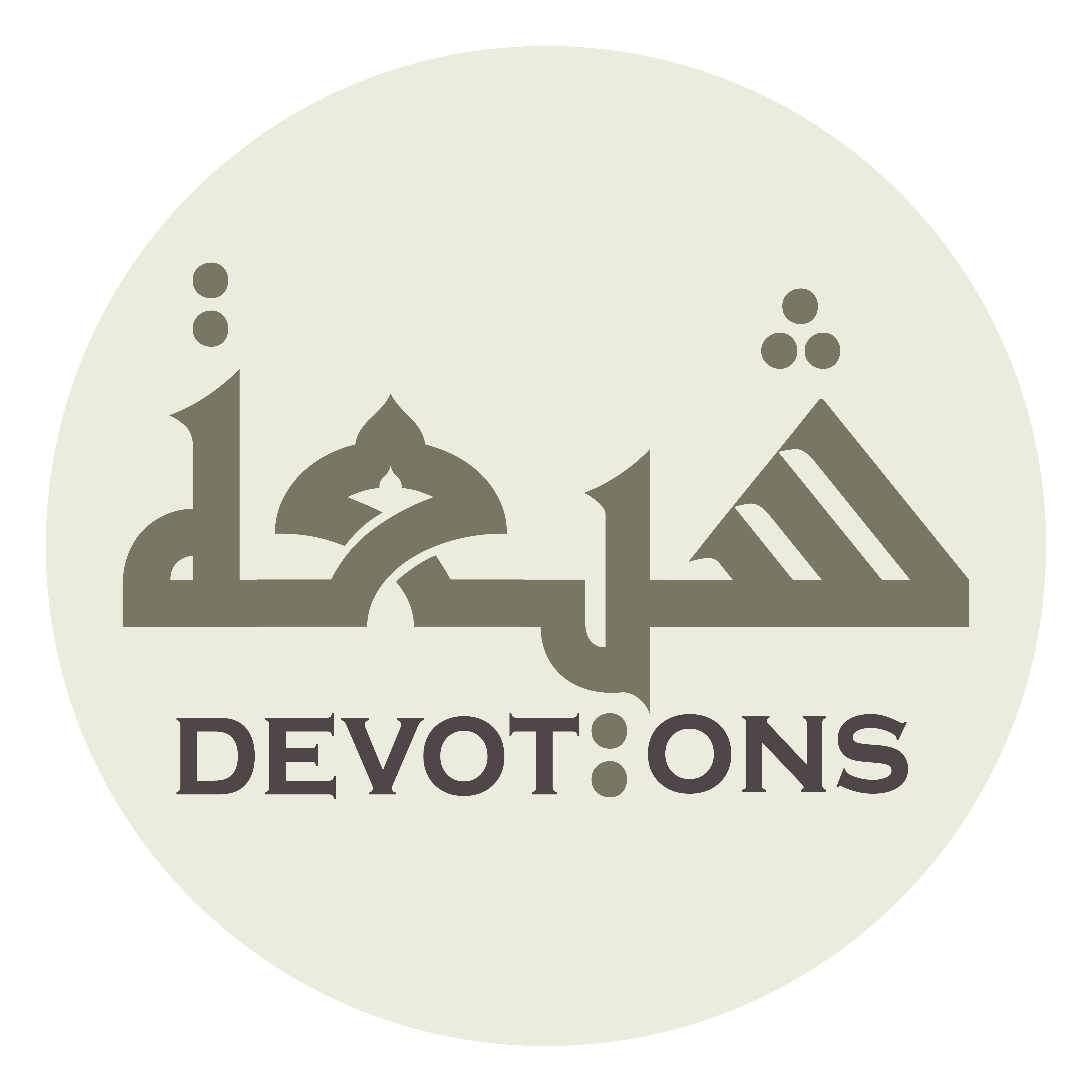 وَإِذَا نُشِرْتُ لِلْحِسَابِ بَيْنَ يَدَيْكَ ذُلَّ مَوْقِفِيْ

wa-idhā nushir-tu lilḥisābi bayna yadayka dhulla mawqifī

and on my humiliating situation when I shall be resurrected for account before You.
Dua Abu Hamza Thumali
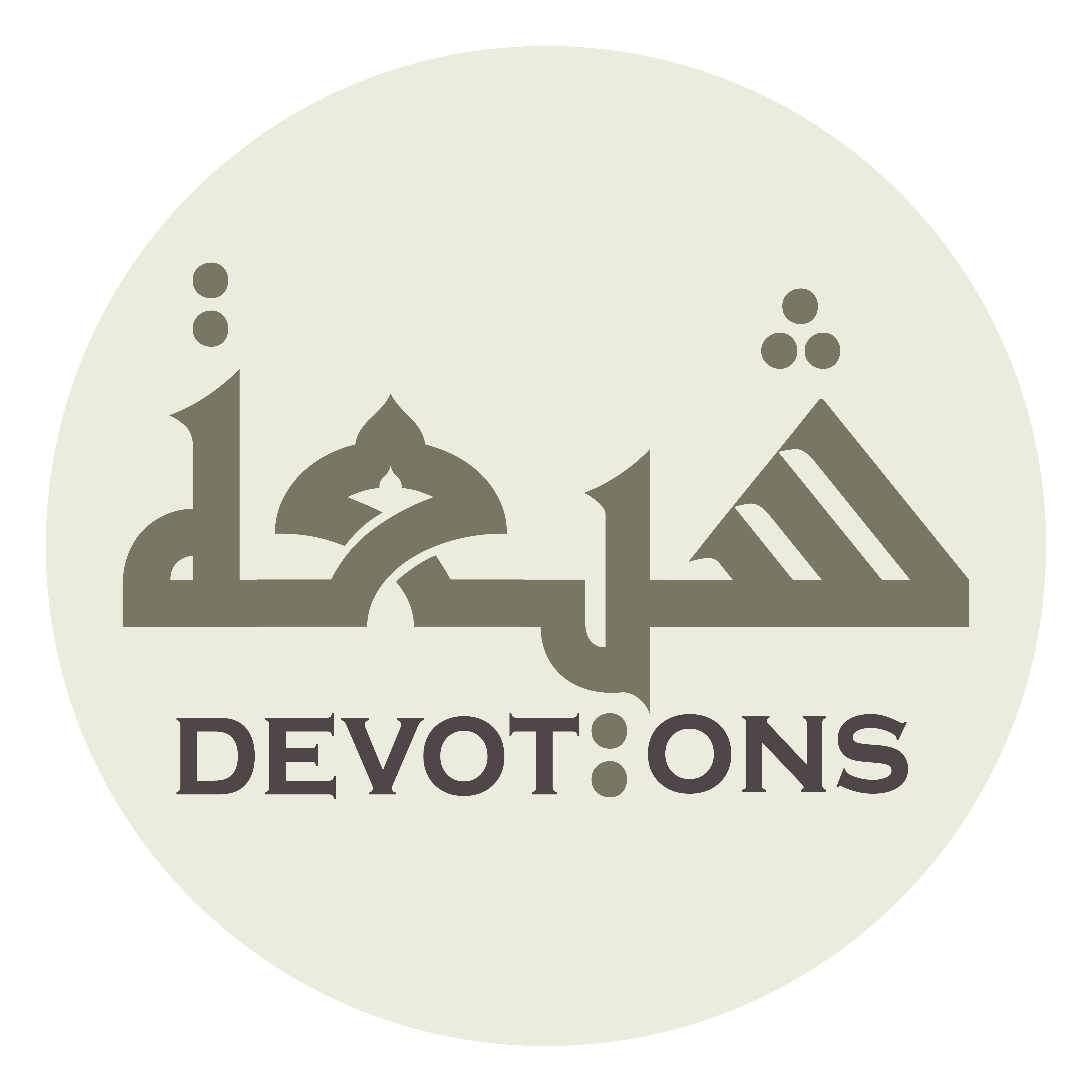 وَاغْفِرْ لِيْ مَا خَفِيَ عَلَى الْآدَمِيِّينَ مِنْ عَمَلِيْ

waghfir lī mā khafiya `alal-ādamiyyīna min `amalī

Forgive my deeds that have been concealed from the other human beings,
Dua Abu Hamza Thumali
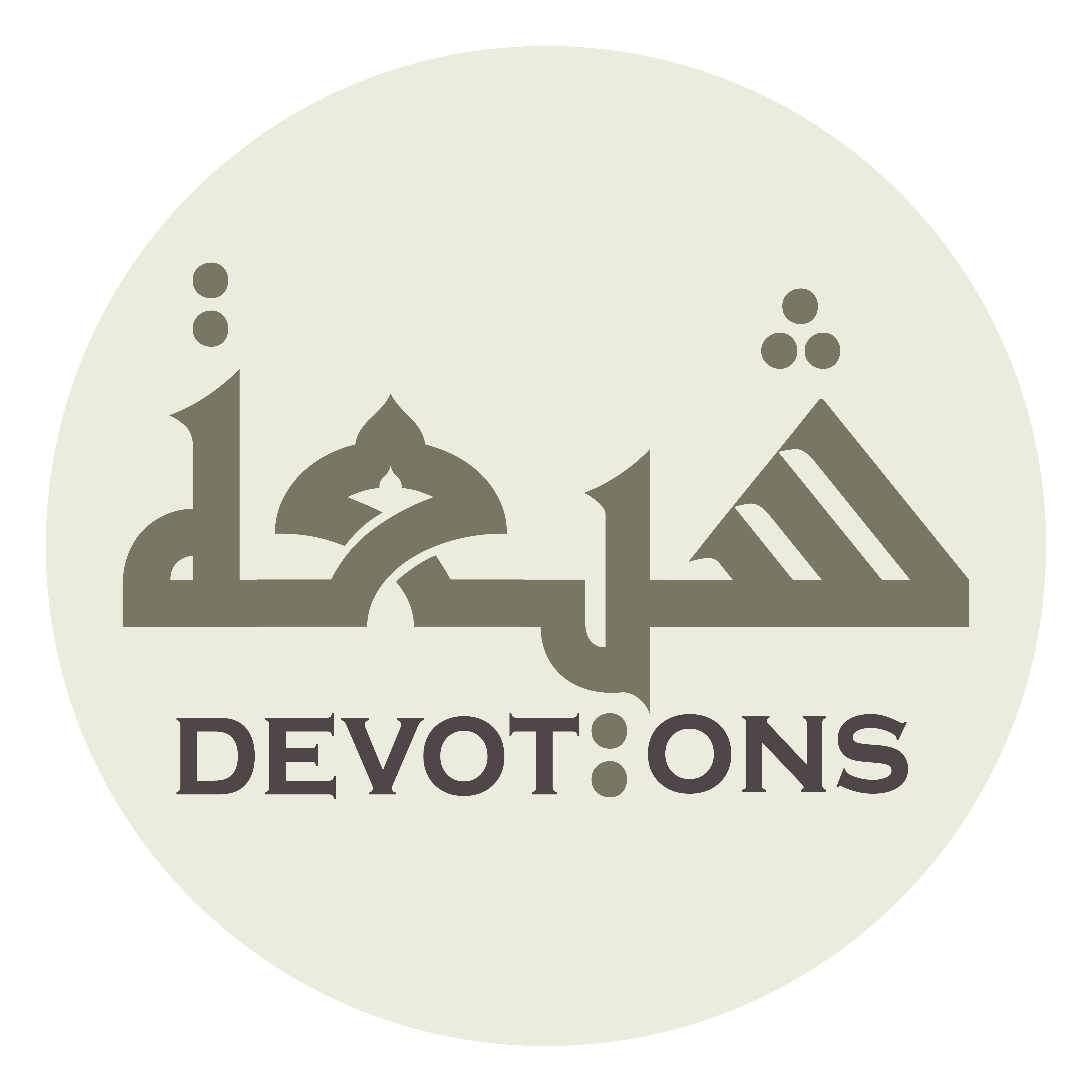 وَأَدِمْ لِيْ مَا بِهِ سَتَرْتَنِي

wa-adim lī mā bihi satar-tanī

make permanent for me that on account of which You have covered my faults,
Dua Abu Hamza Thumali
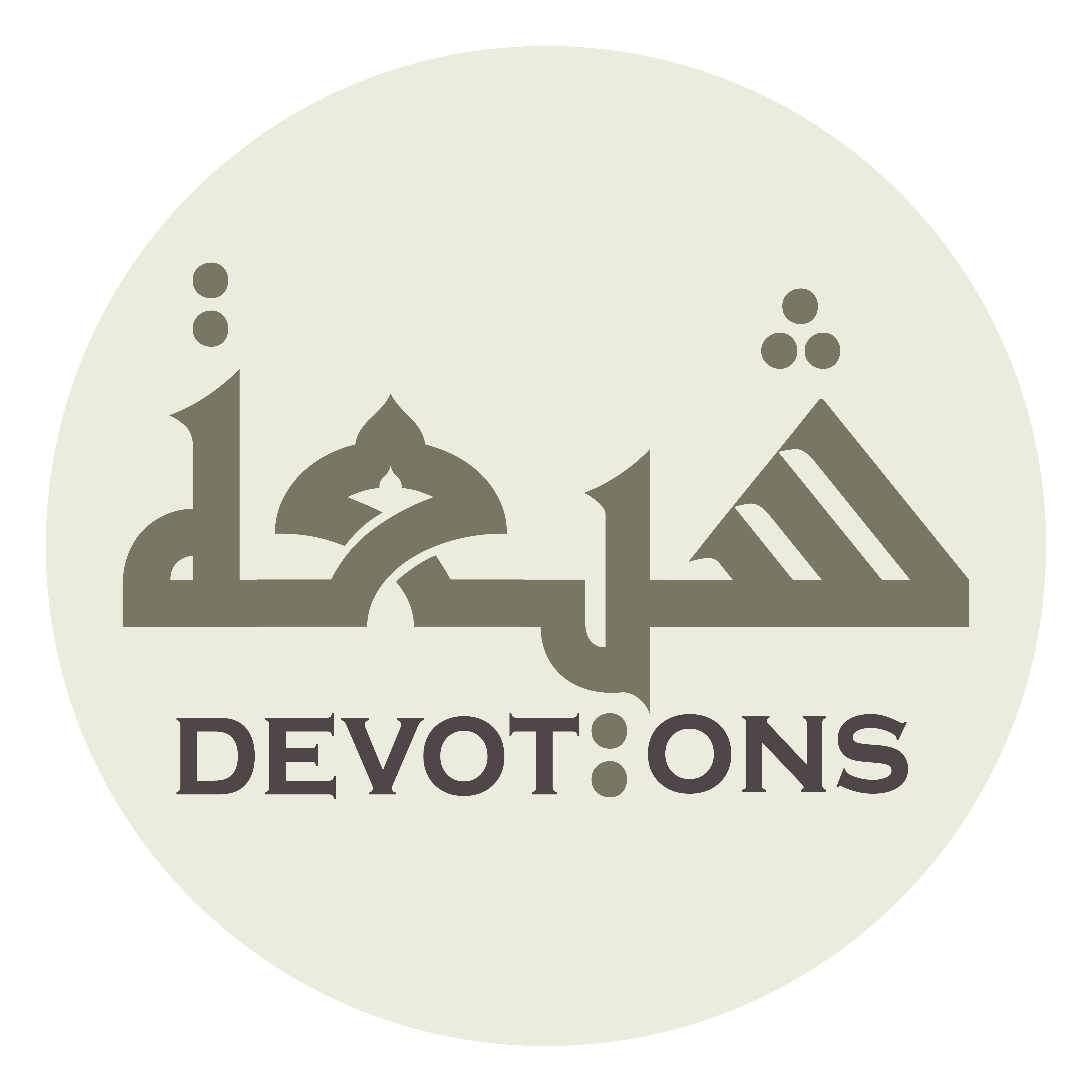 وَارْحَمْنِيْ صَرِيعًا عَلَى الْفِرَاشِ تُقَلِّبُنِيْ أَيْدِيْ أَحِبَّتِيْ

war-ḥamnī ṣarī`an `alal firāshi tuqallibunī aydī aḥibbatī

have mercy on me when I am thrown on the death bed turned over at the hands of my dear ones,
Dua Abu Hamza Thumali
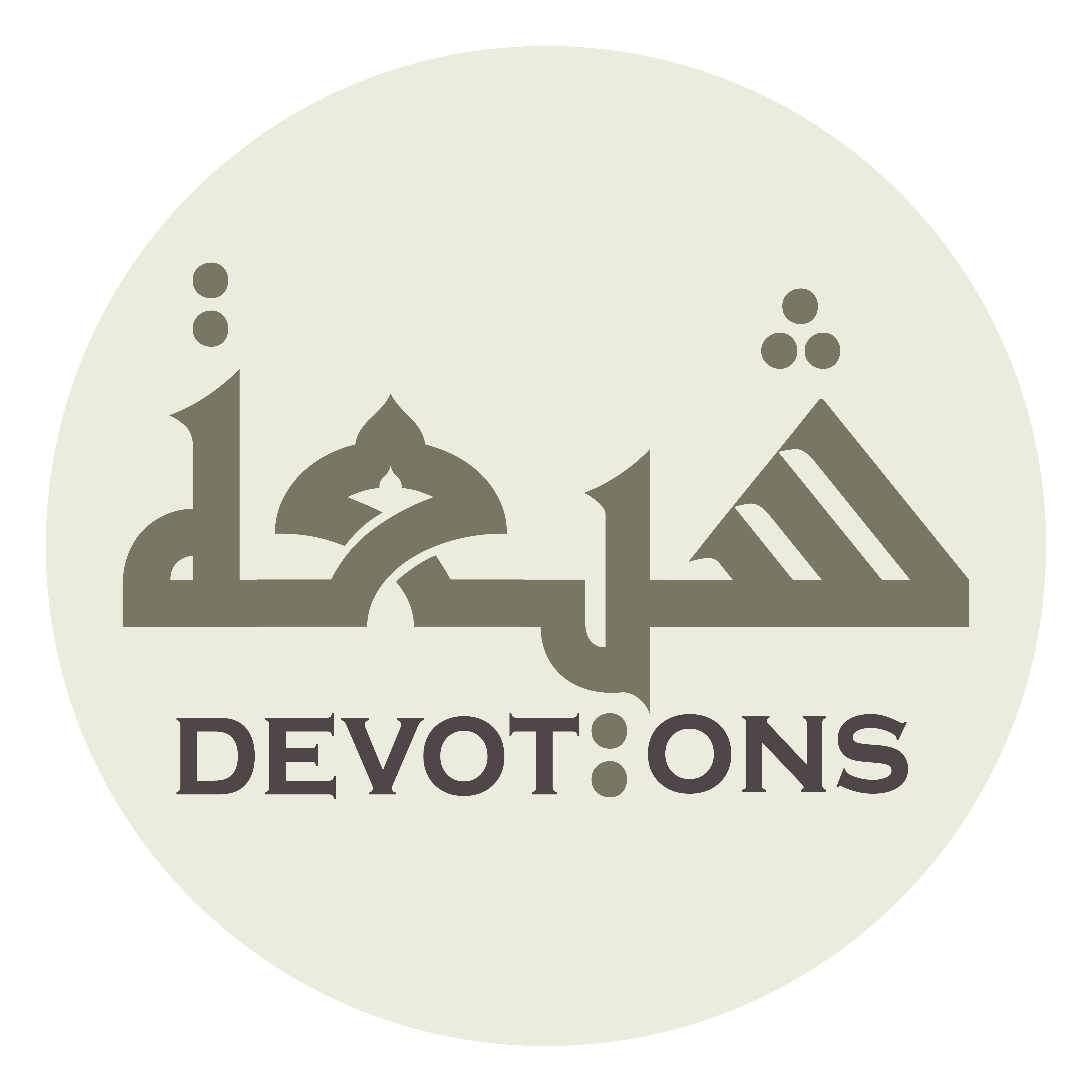 وَتَفَضَّلْ عَلَيَّ مَمْدُودًا عَلَى الْمُغْتَسَلِ يُقَلِّبُنِيْ صَالِحُ جِيرَتِيْ

watafaḍḍal `alayya mamdūdan `alal mughtasali yuqallibunī ṣāliḥu jīratī

do a favor to me when I am laid on the table of the dead bathroom turned over at the hands of my righteous neighbors,
Dua Abu Hamza Thumali
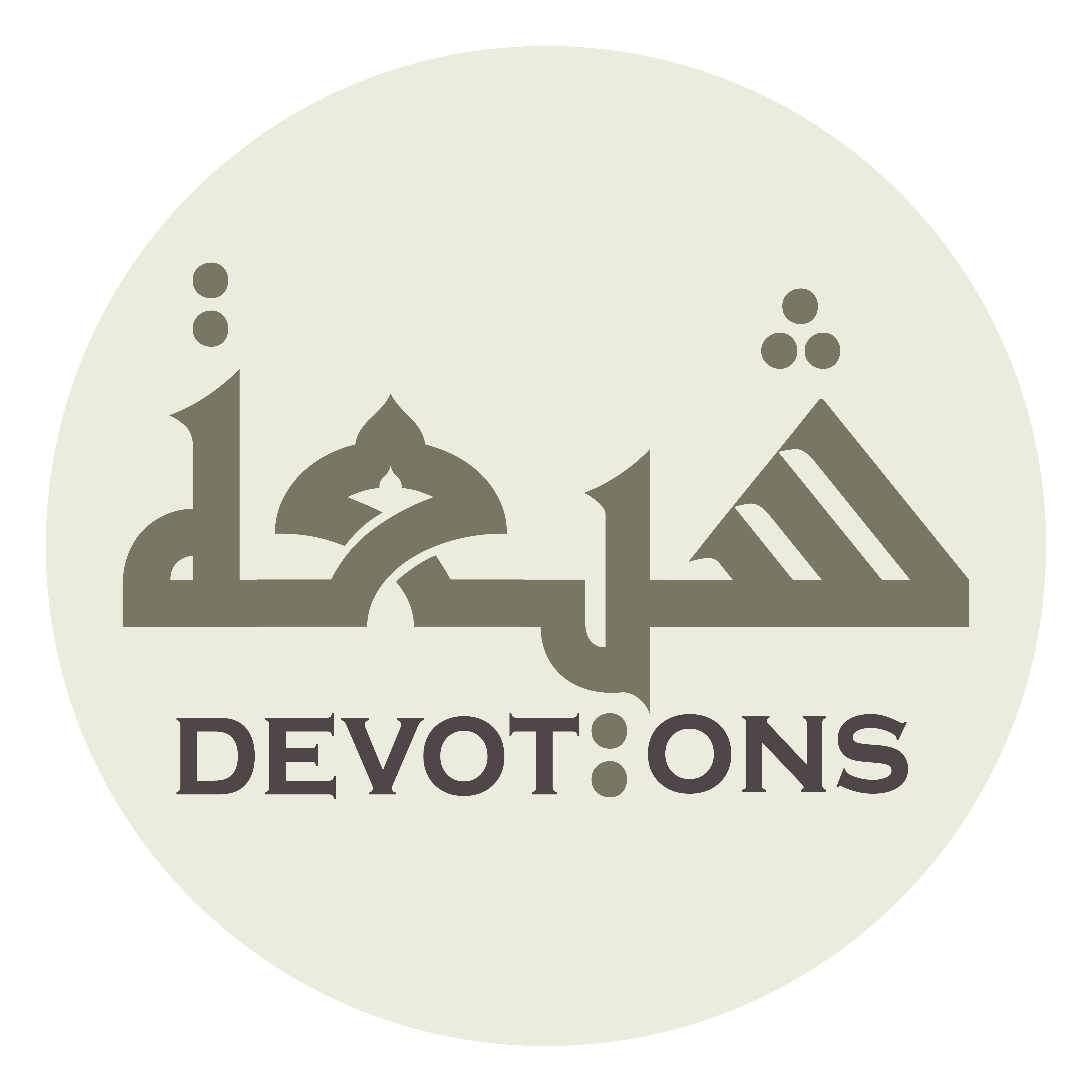 وَتَحَنَّنْ عَلَيَّ مَحْمُولًا قَدْ تَنَاوَلَ الْأَقْرِبَاءُ أَطْرَافَ جِنَازَتِيْ

wataḥannan `alayya maḥmūlan qad tanāwalal aqribā-u aṭrāfa jināzatī

act kindly towards me when I am carried while my relatives hold the edges of my coffin,
Dua Abu Hamza Thumali
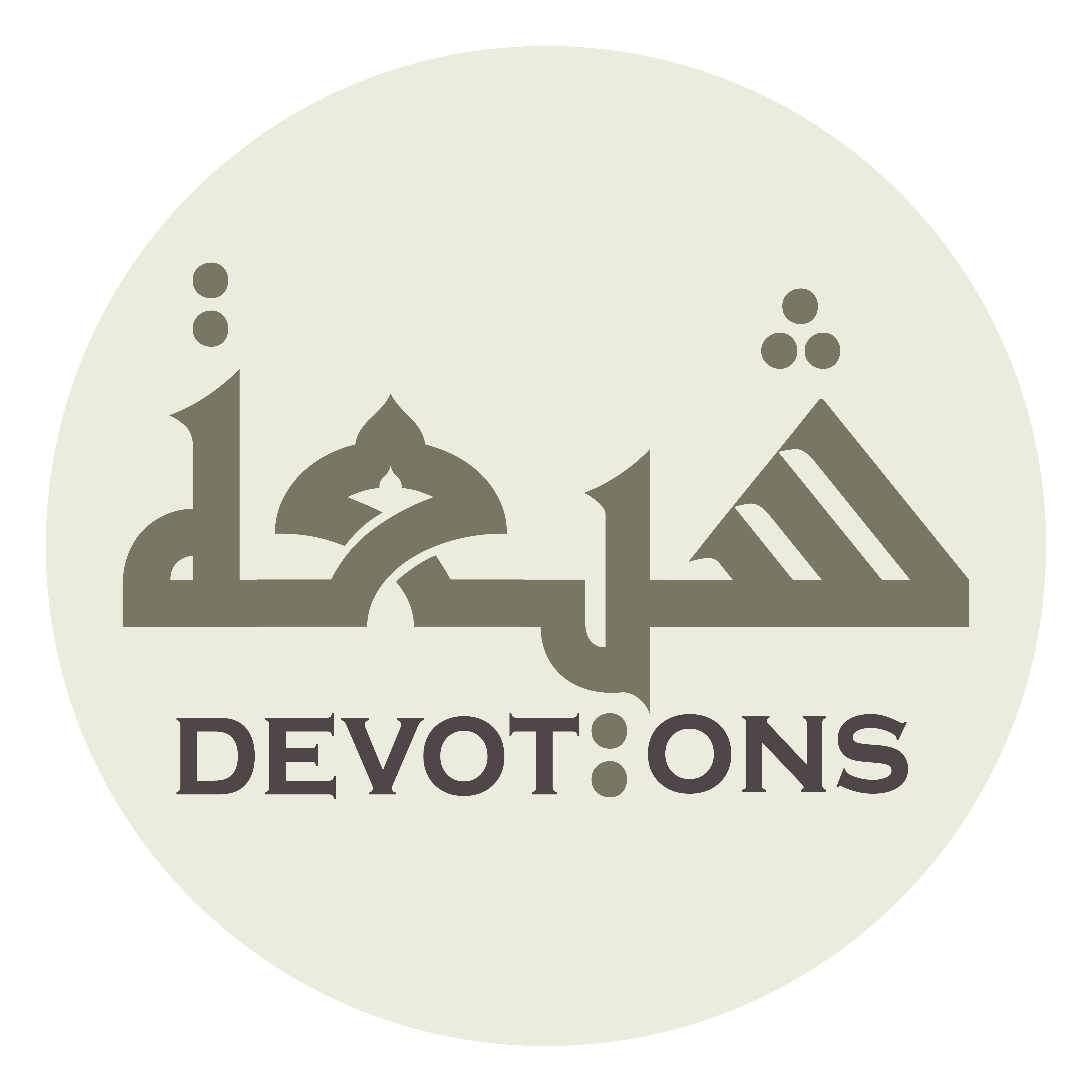 وَجُدْ عَلَيَّ مَنْقُولًا قَدْ نَزَلْتُ بِكَ وَحِيدًا فِيْ حُفْرَتِيْ

wajud `alayya manqūlan qad nazaltu bika waḥīdan fī ḥufratī

be generous with me when I am carried, alone, to my hole,
Dua Abu Hamza Thumali
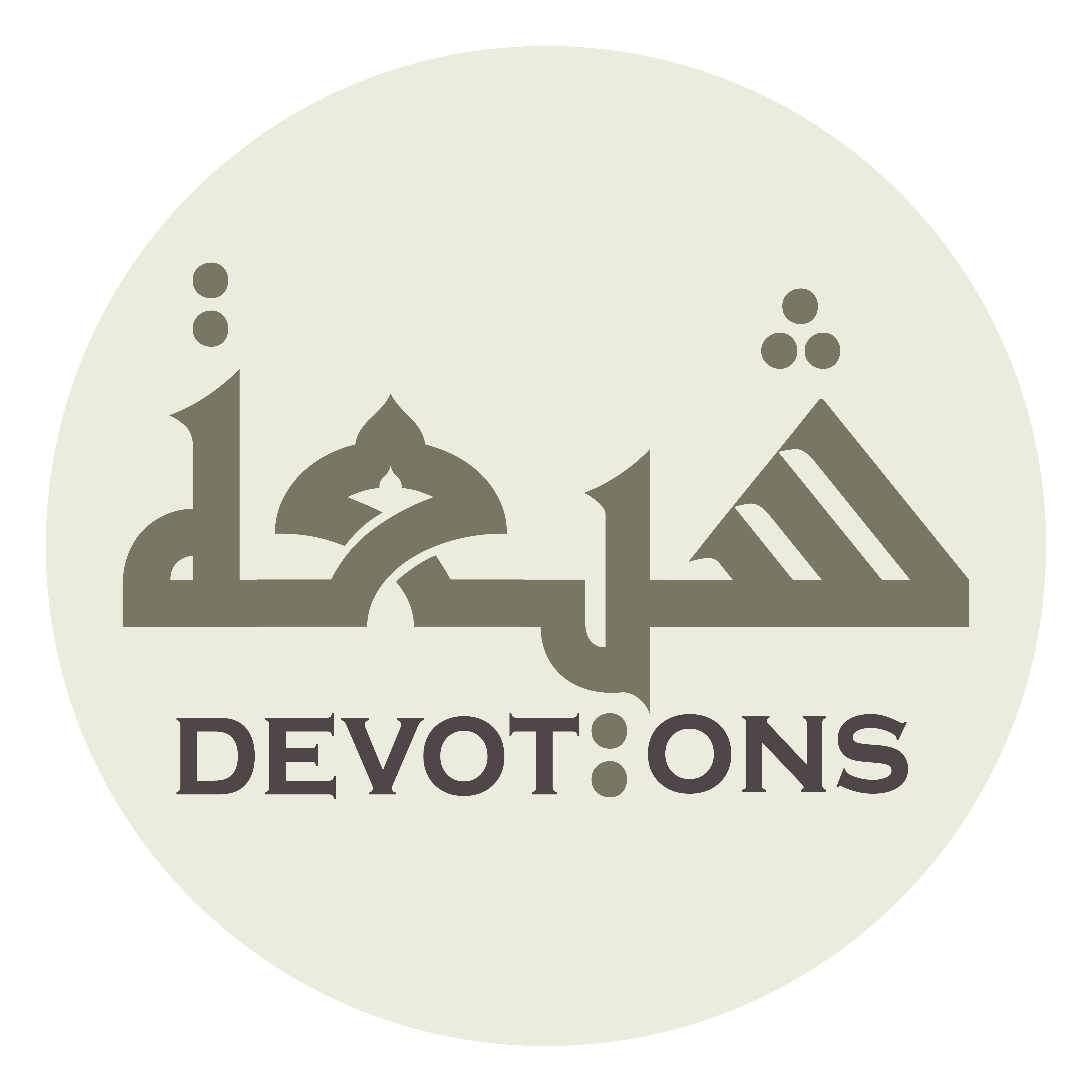 وَارْحَمْ فِيْ ذٰلِكَ الْبَيْتِ الْجَدِيْدِ غُرْبَتِيْ حَتَّىٰ لَاأَسْتَأْنِسَ بِغَيْرِكَ

war-ḥam fī dhālikal baytil jadīdi ghur-batī ḥattā lā-asta-nisa bighayrik

have mercy on my loneliness in that (new) dwelling so that I will not feel at ease with anyone other than You.
Dua Abu Hamza Thumali
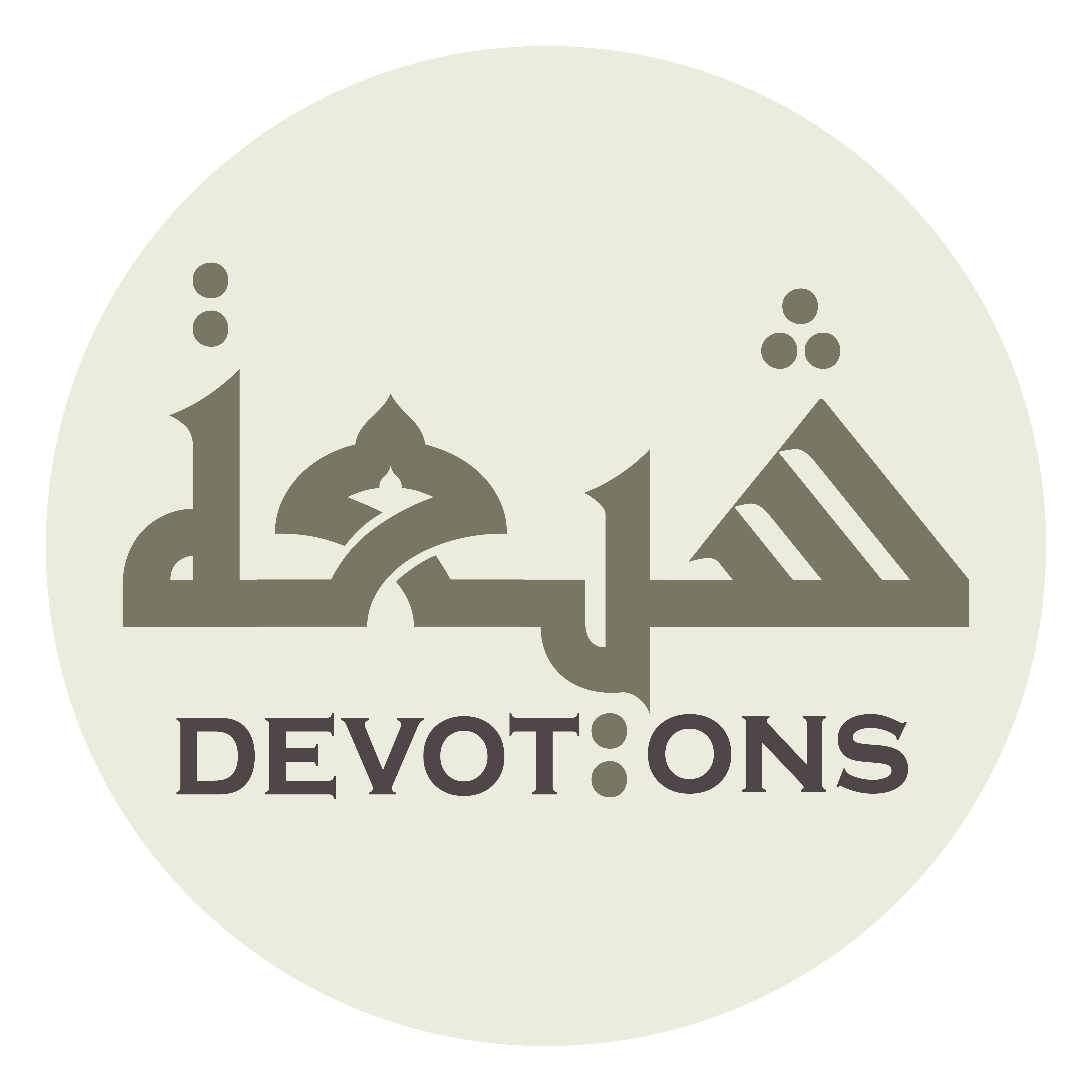 يَا سَيِّدِيْ إِنْ وَكَلْتَنِيْ إِلٰى نَفْسِيْ هَلَكْتُ

yā sayyidī in wakaltanī ilā nafsī halakt

O my Master, if You leave me for myself, I will certainly perish.
Dua Abu Hamza Thumali
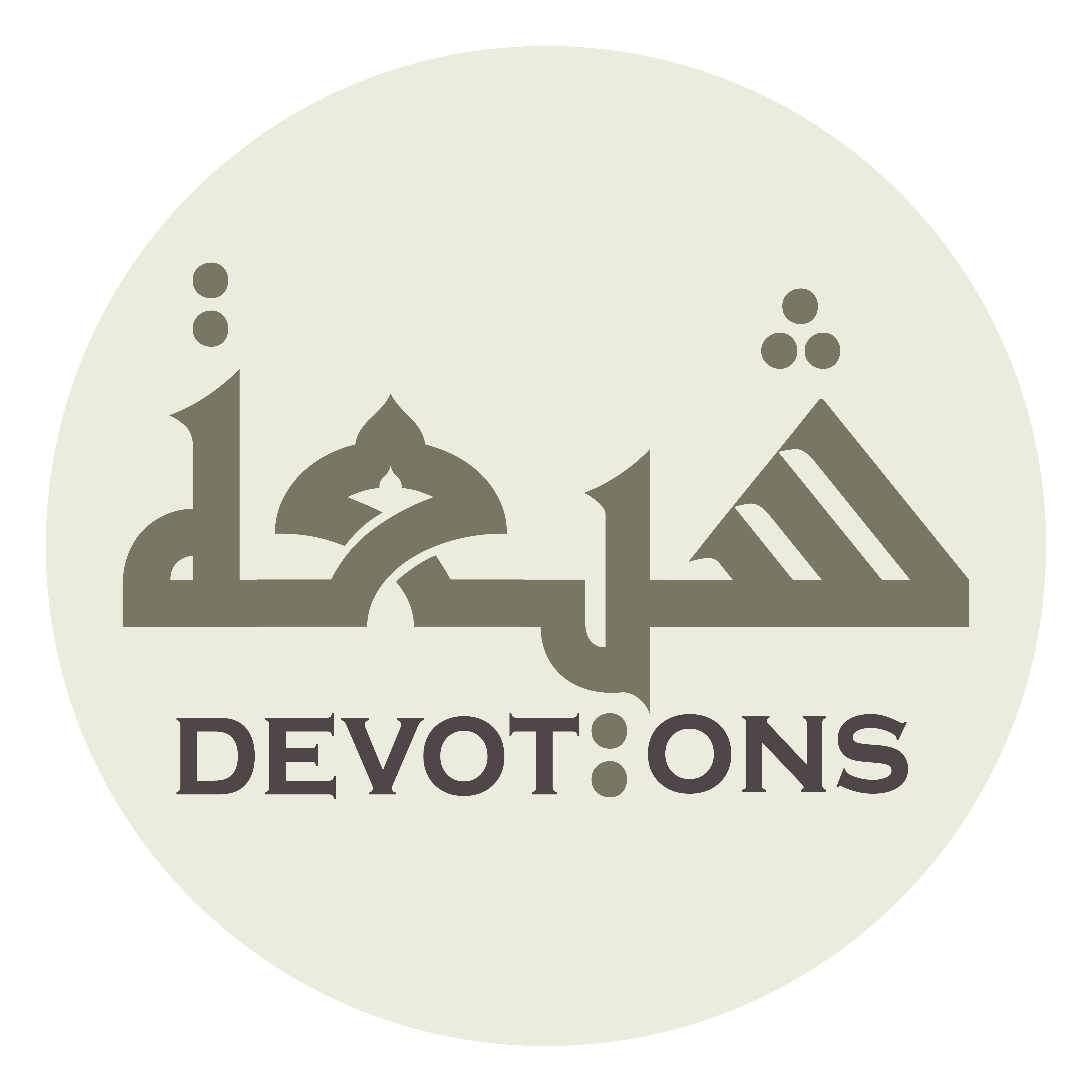 سَيِّدِيْ فَبِمَنْ أَسْتَغِيثُ إِنْ لَمْ تُقِلْنِيْ عَثْرَتِيْ

sayyidī fabiman astaghīthu in lam tuqilnī `athratī

O my Master, to whom will I resort if You do not overlook my slips?
Dua Abu Hamza Thumali
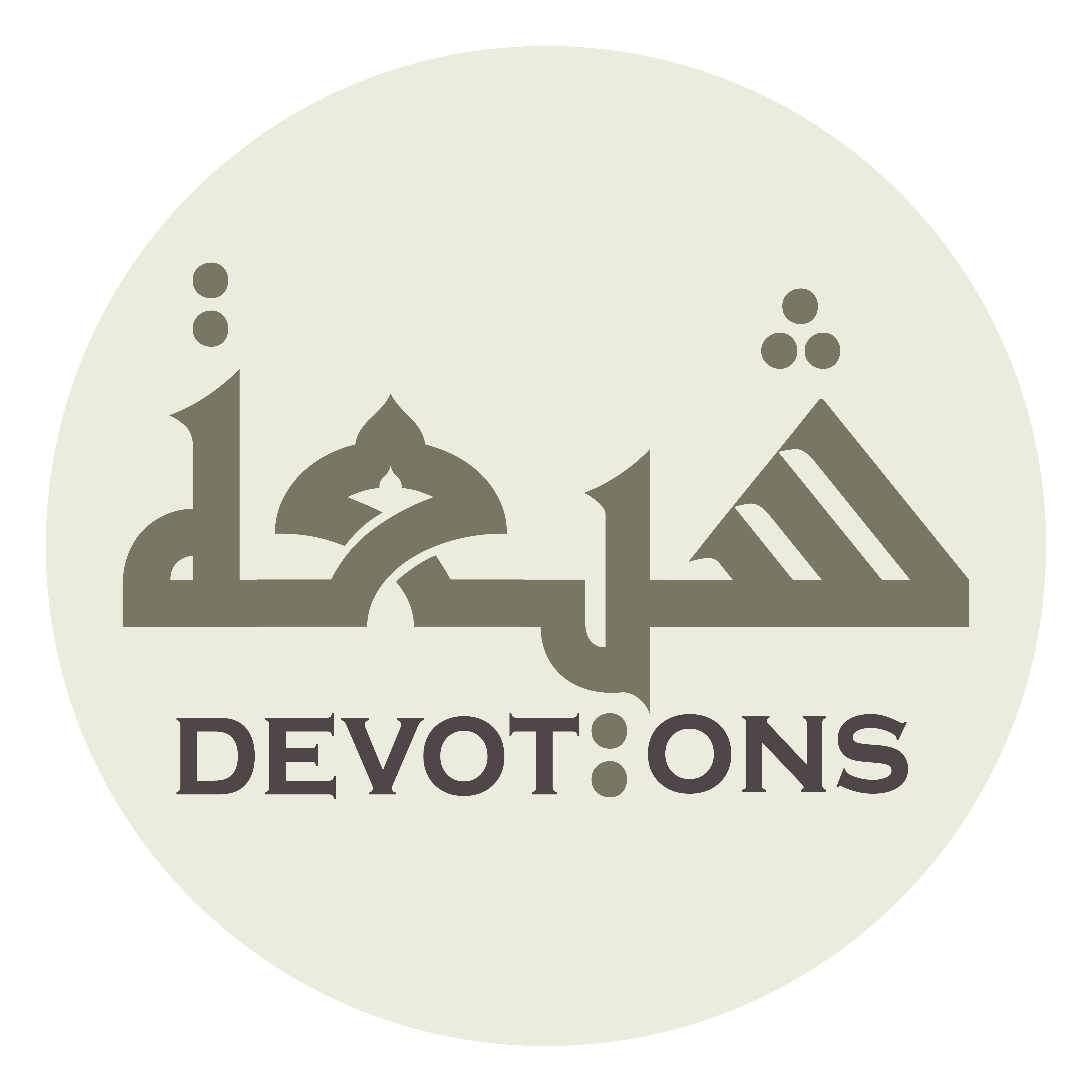 فَإِلٰى مَنْ أَفْزَعُ إِنْ فَقَدْتُ عِنَايَتَكَ فِيْ ضَجْعَتِيْ

fa-ilā man afza`u in faqadtu `ināyataka fī ḍaj`atī

To whom will I run for help if I miss Your care for me in my stay (in grave)?
Dua Abu Hamza Thumali
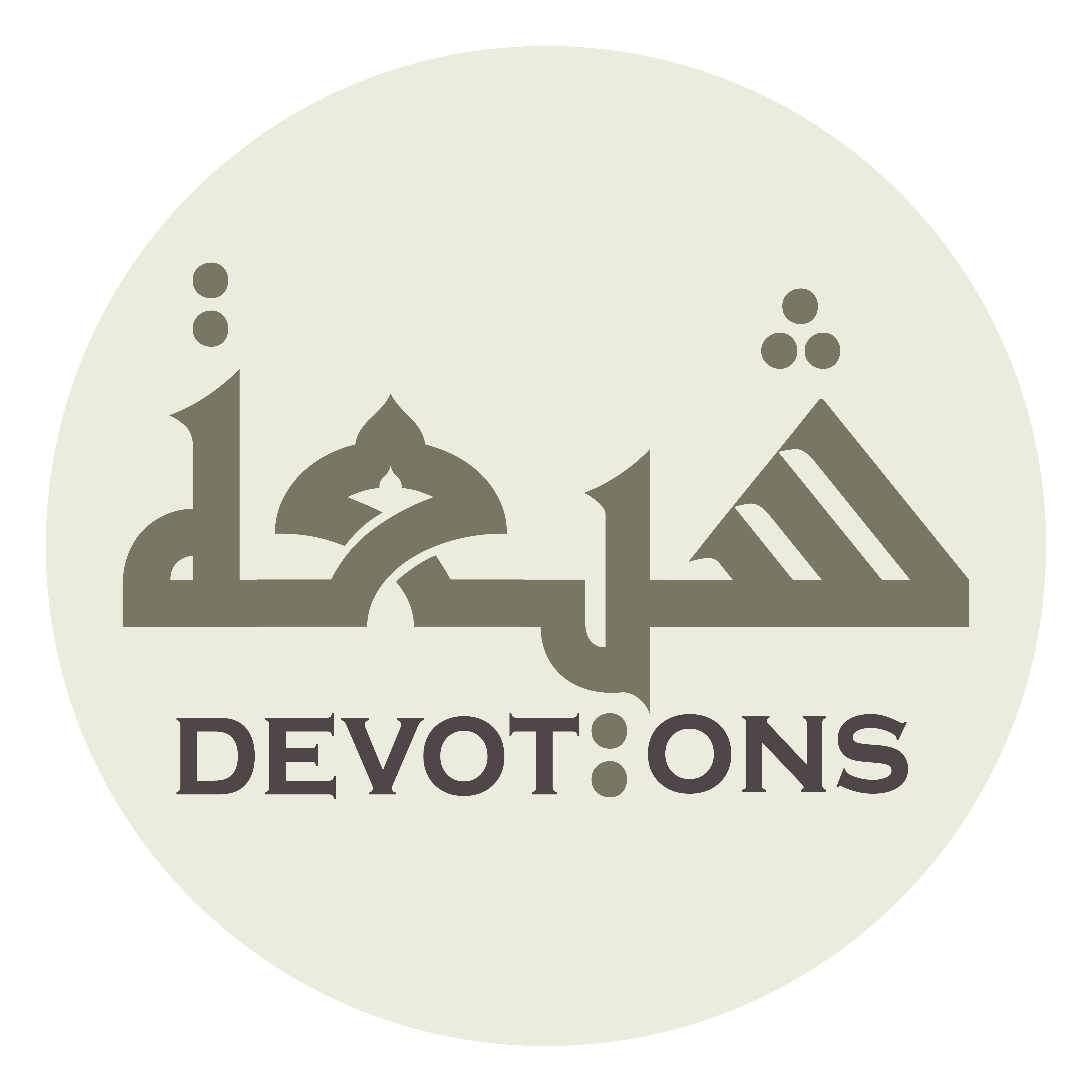 وَإِلٰى مَنْ أَلْتَجِئُ إِنْ لَمْ تُنَفِّسْ كُرْبَتِيْ

wa-ilā man altaji-u in lam tunaffis kur-batī

To whom will I refer if You do not relieve my grief?
Dua Abu Hamza Thumali
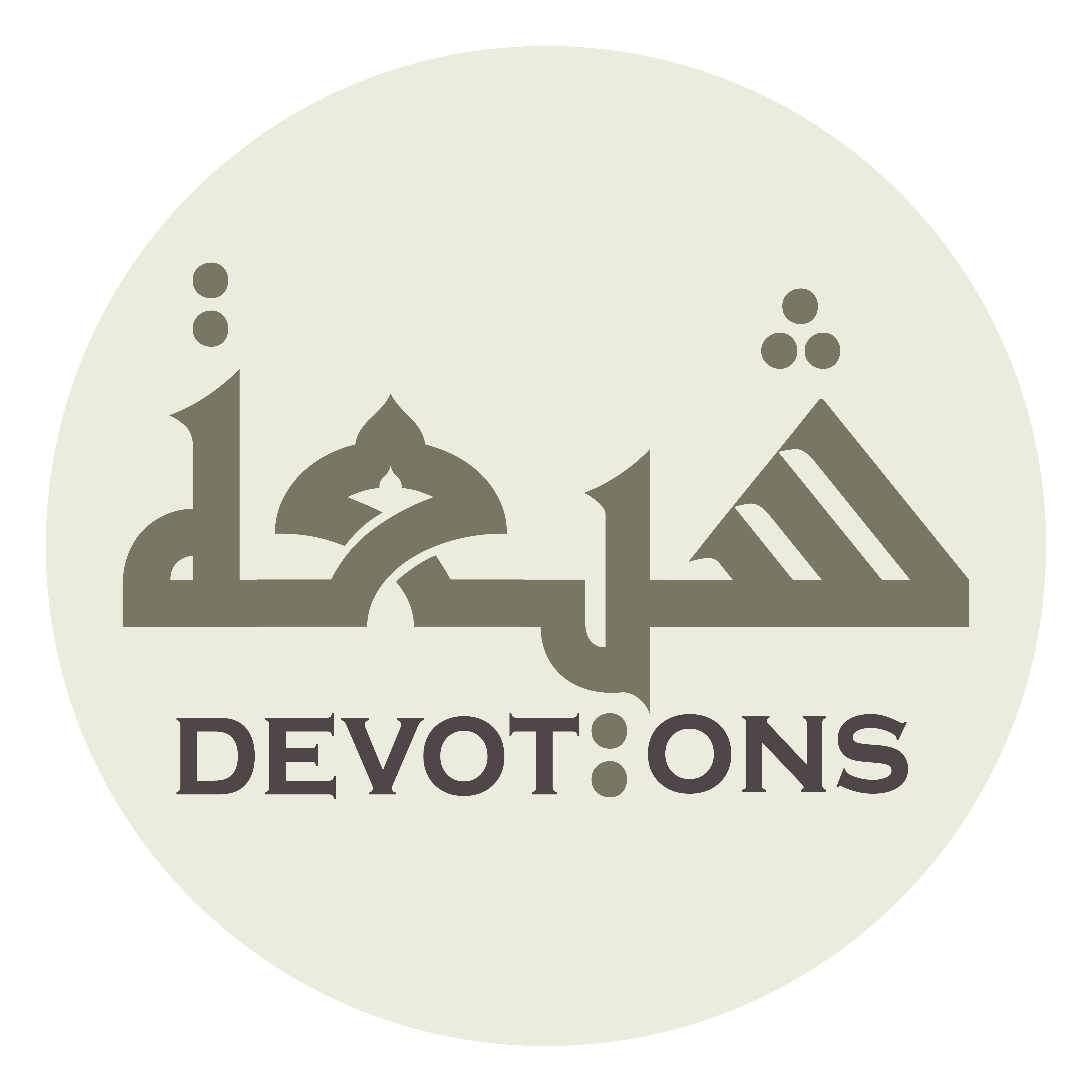 سَيِّدِيْ مَنْ لِيْ

sayyidī man lī

O my Master! Who will be with me?
Dua Abu Hamza Thumali
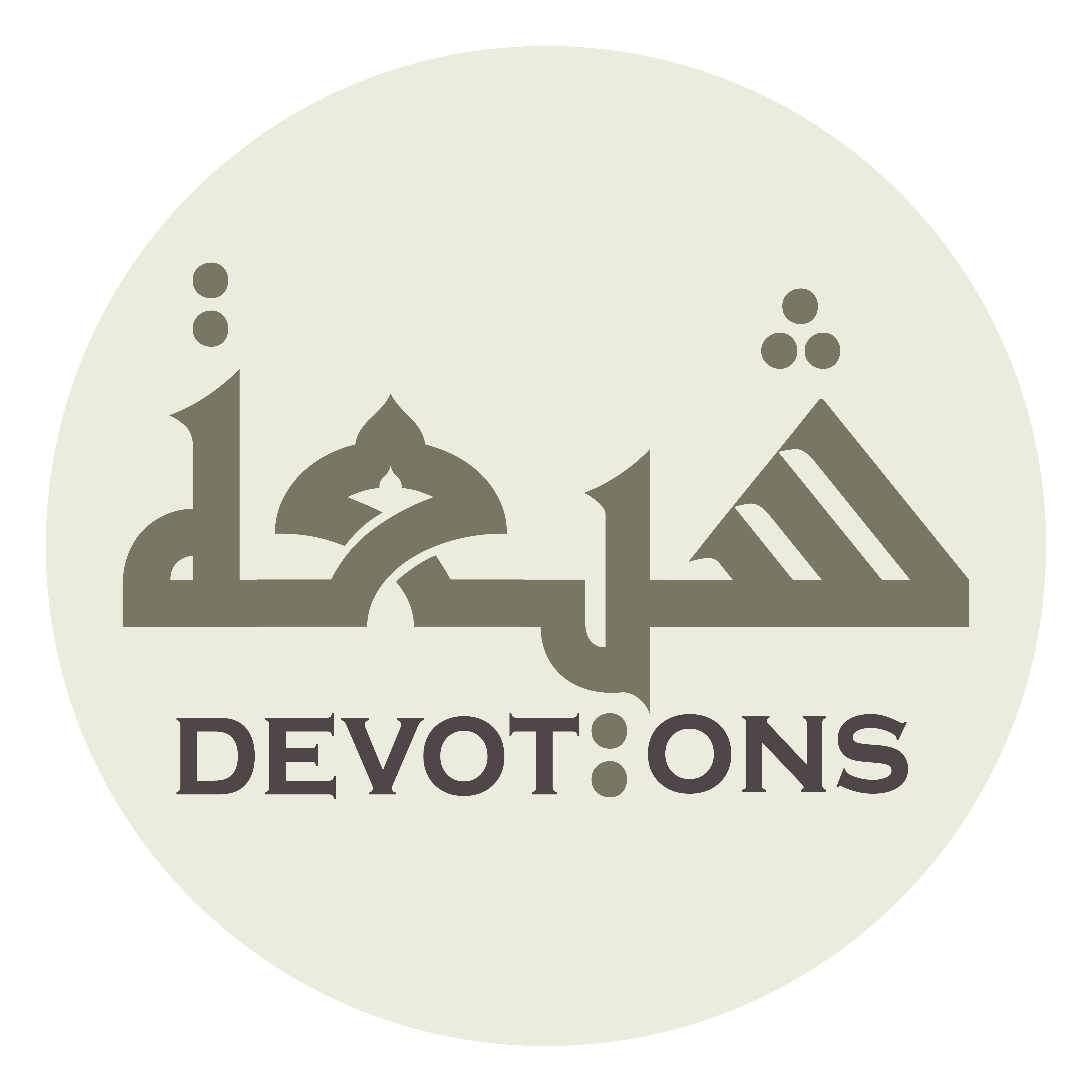 وَمَنْ يَرْحَمُنِيْ إِنْ لَمْ تَرْحَمْنِي

waman yar-ḥamunī in lam tar-ḥamnī

Who will have mercy on me if You do not?
Dua Abu Hamza Thumali
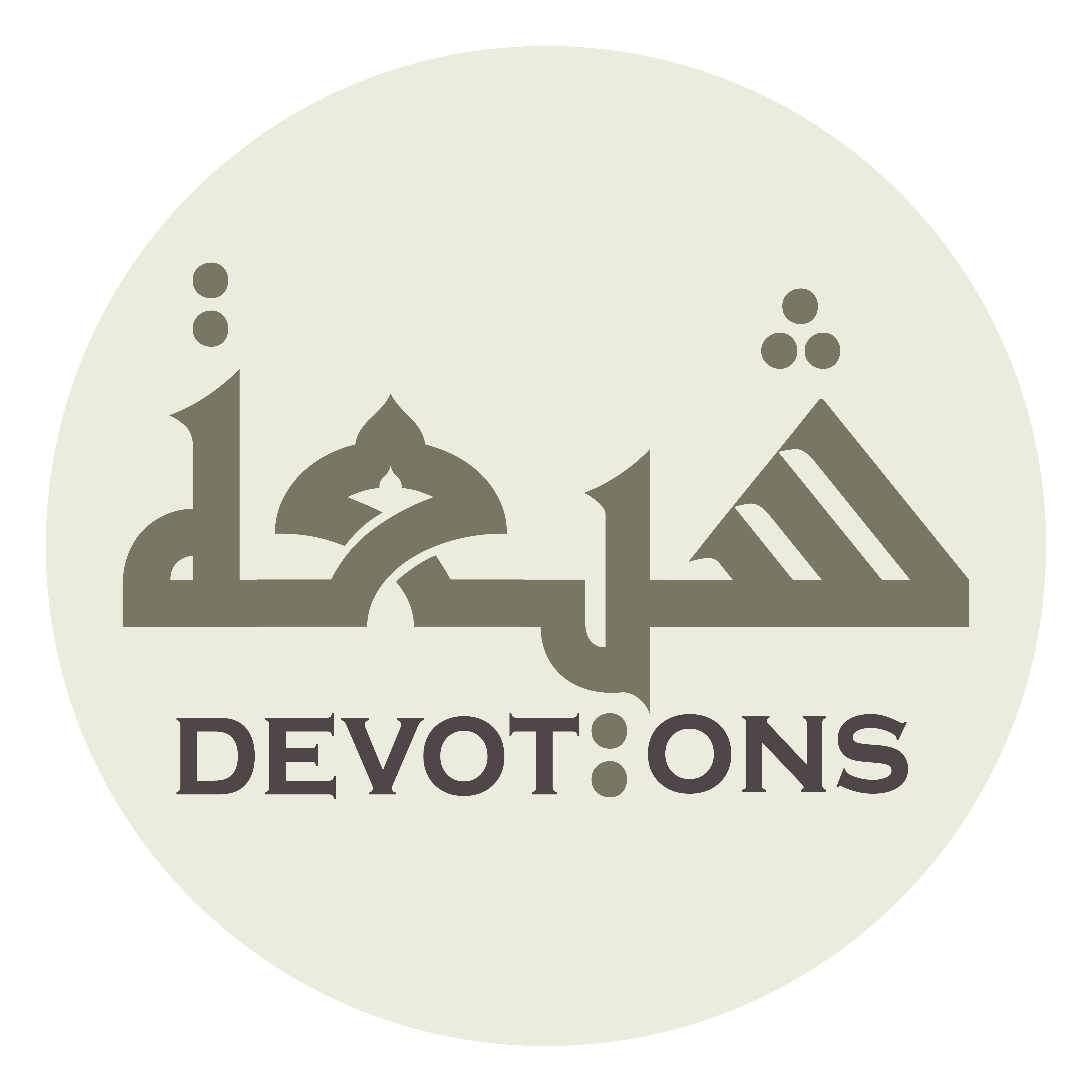 وَفَضْلَ مَنْ أُؤَمِّلُ إِنْ عَدِمْتُ فَضْلَكَ يَوْمَ فَاقَتِيْ

wafaḍla man u-ammilu in `adimtu faḍlaka yawma fāqatī

Whose favor will I expect if I miss Your favors on the day of my neediness?
Dua Abu Hamza Thumali
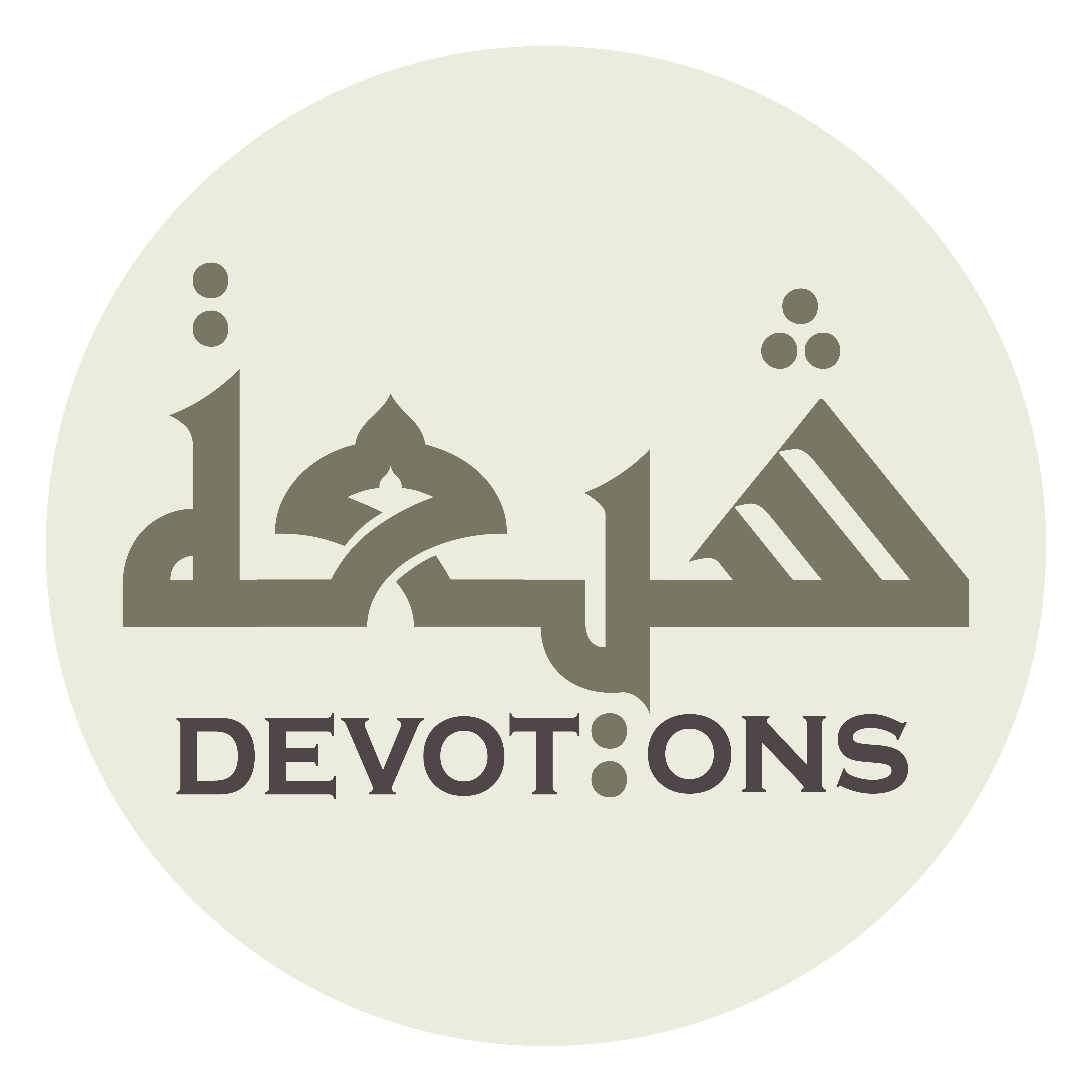 وَإِلٰى مَنِ الْفِرَارُ مِنَ الذُّنُوبِ إِذَا انْقَضىٰ أَجَلِيْ

wa-ilā manil firāru minadh dhunūbi idhanqaḍā ajalī

To whom will I flee from my sins when my deadline comes?
Dua Abu Hamza Thumali
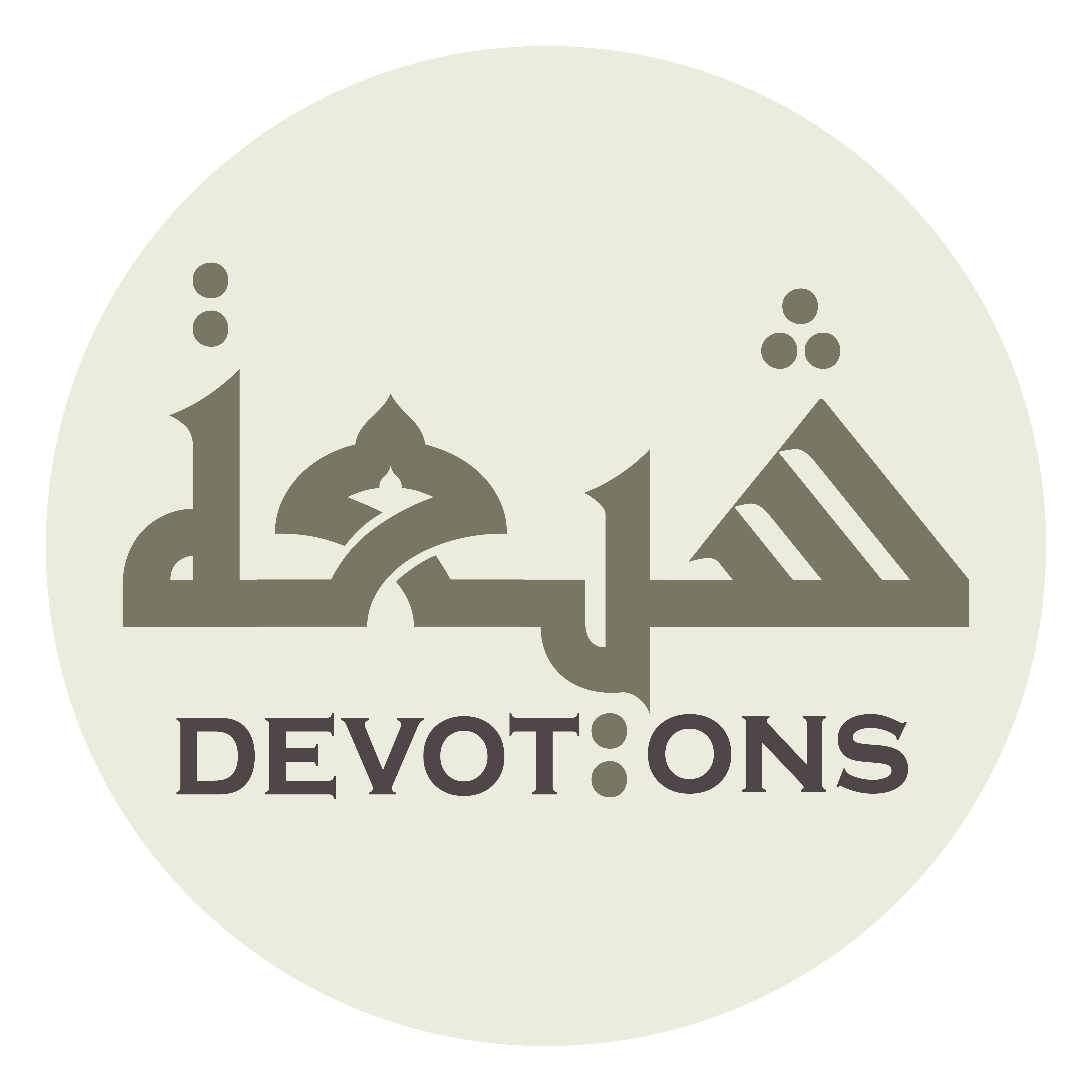 سَيِّدِيْ لَاتُعَذِّبْنِيْ وَأَنَا أَرْجُوكَ

sayyidī lātu`adhhibnī wa-ana ar-jūk

O my Master, do not punish me while I please You hopefully.
Dua Abu Hamza Thumali
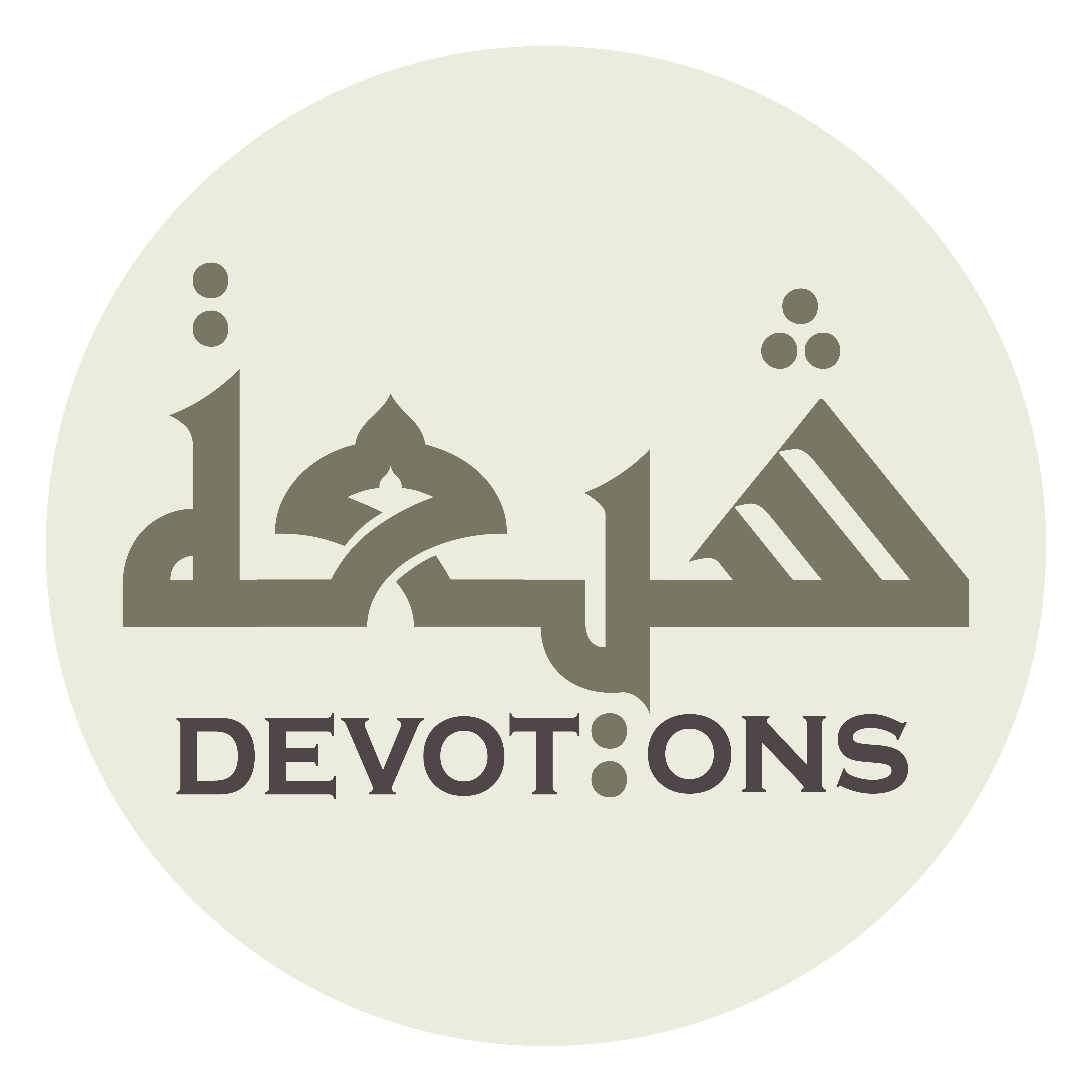 إِلٰهِيْ حَقِّقْ رَجَائِي

ilāhī ḥaqqiq rajā-ī

O my God, (please do) give success to my expectations
Dua Abu Hamza Thumali
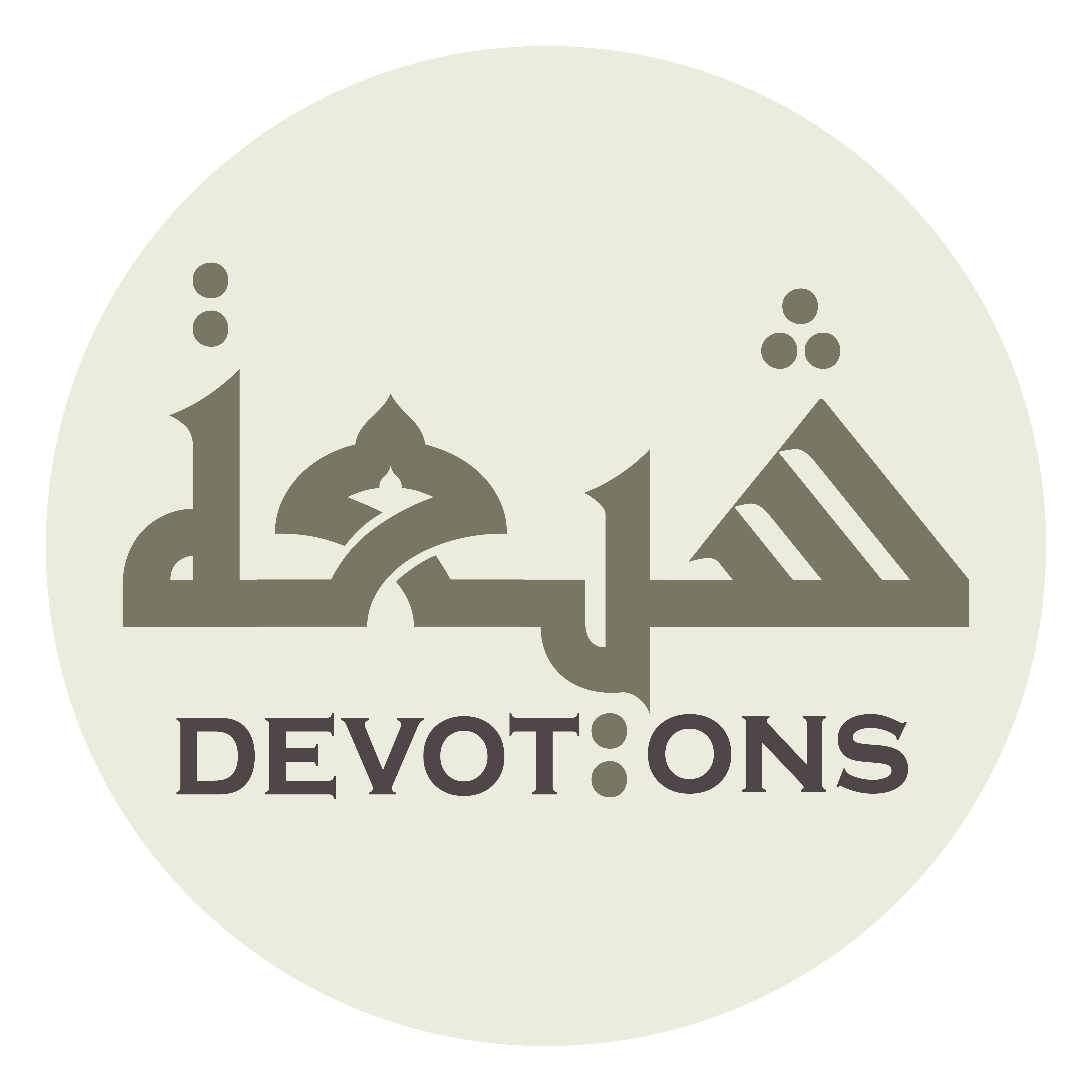 وَ آمِنْ خَوْفِيْ

wa āmin khawfī

and dispel my fear.
Dua Abu Hamza Thumali
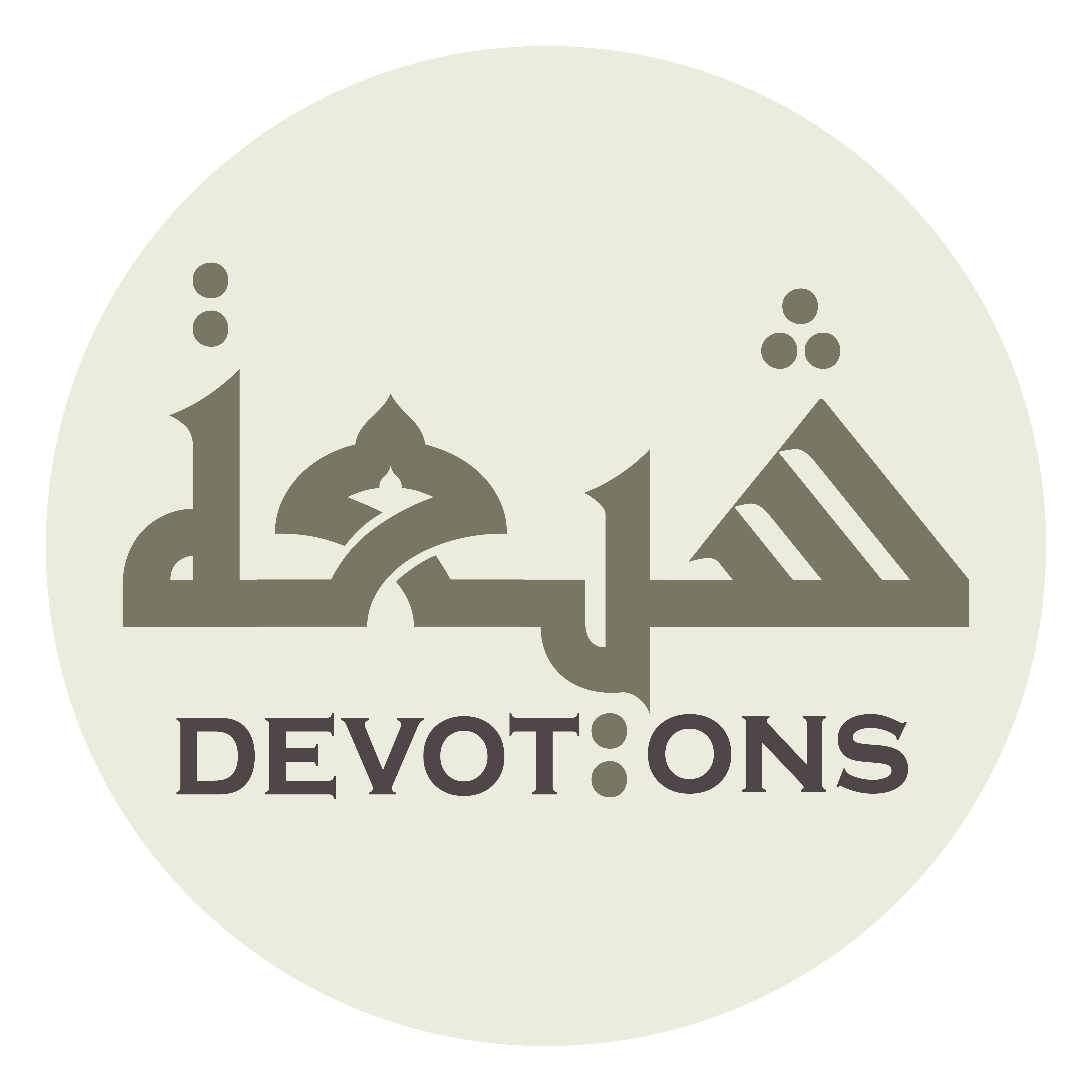 فَإِنَّ كَثْرَةَ ذُنُوبِىْ لَاأَرْجُوْ فِيهَا إِلَّا عَفْوَكَ

fa-inna kathrata dhunūbī lā-ar-jū fīhā illā `afwak

As for my numerous sins, I hope for nothing other than Your pardon.
Dua Abu Hamza Thumali
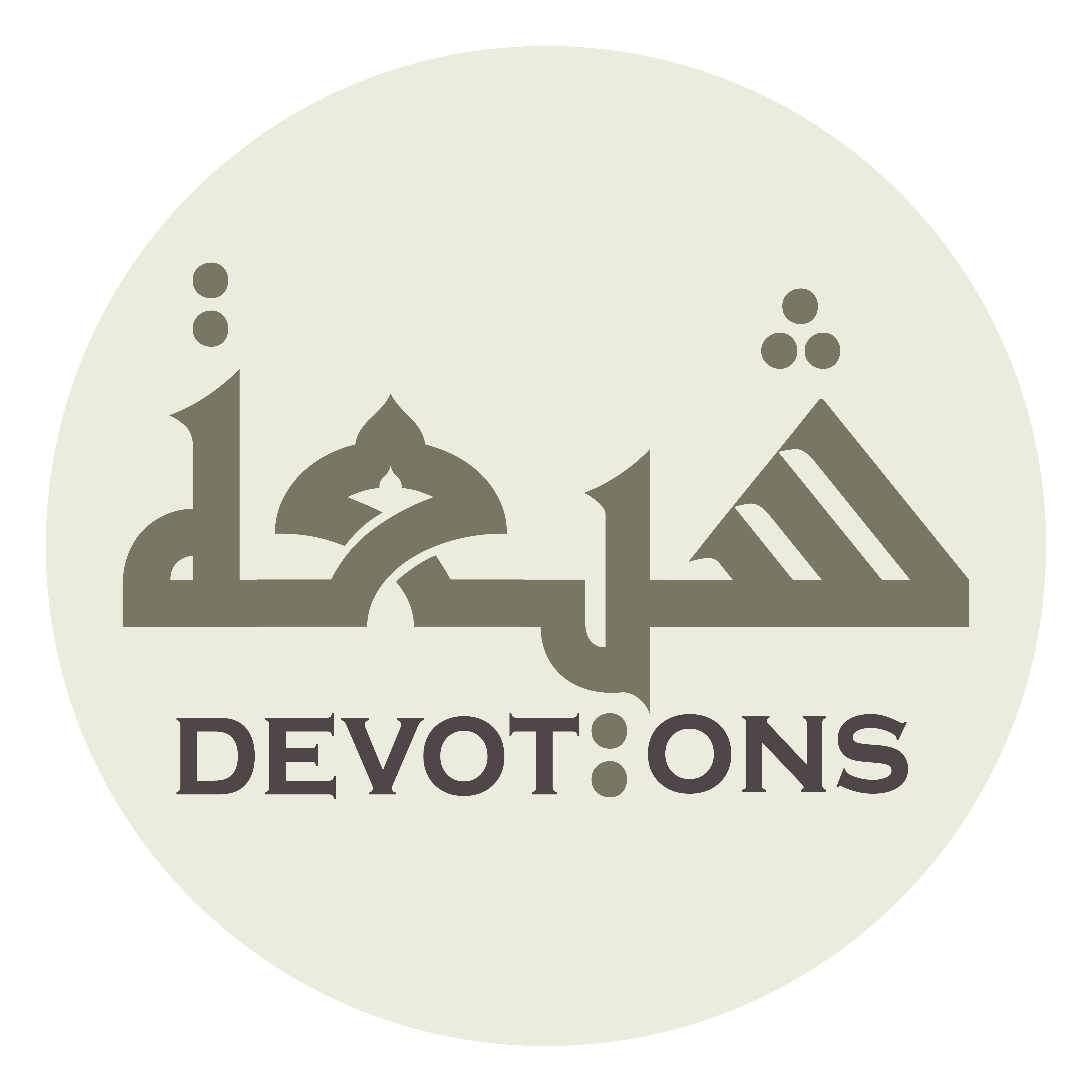 سَيِّدِيْ أَنَا أَسْأَلُكَ مَا لَاأَسْتَحِقُّ

sayyidī ana as-aluka mā lā-astaḥiqq

O my Master, I am asking You for things that I do not deserve
Dua Abu Hamza Thumali
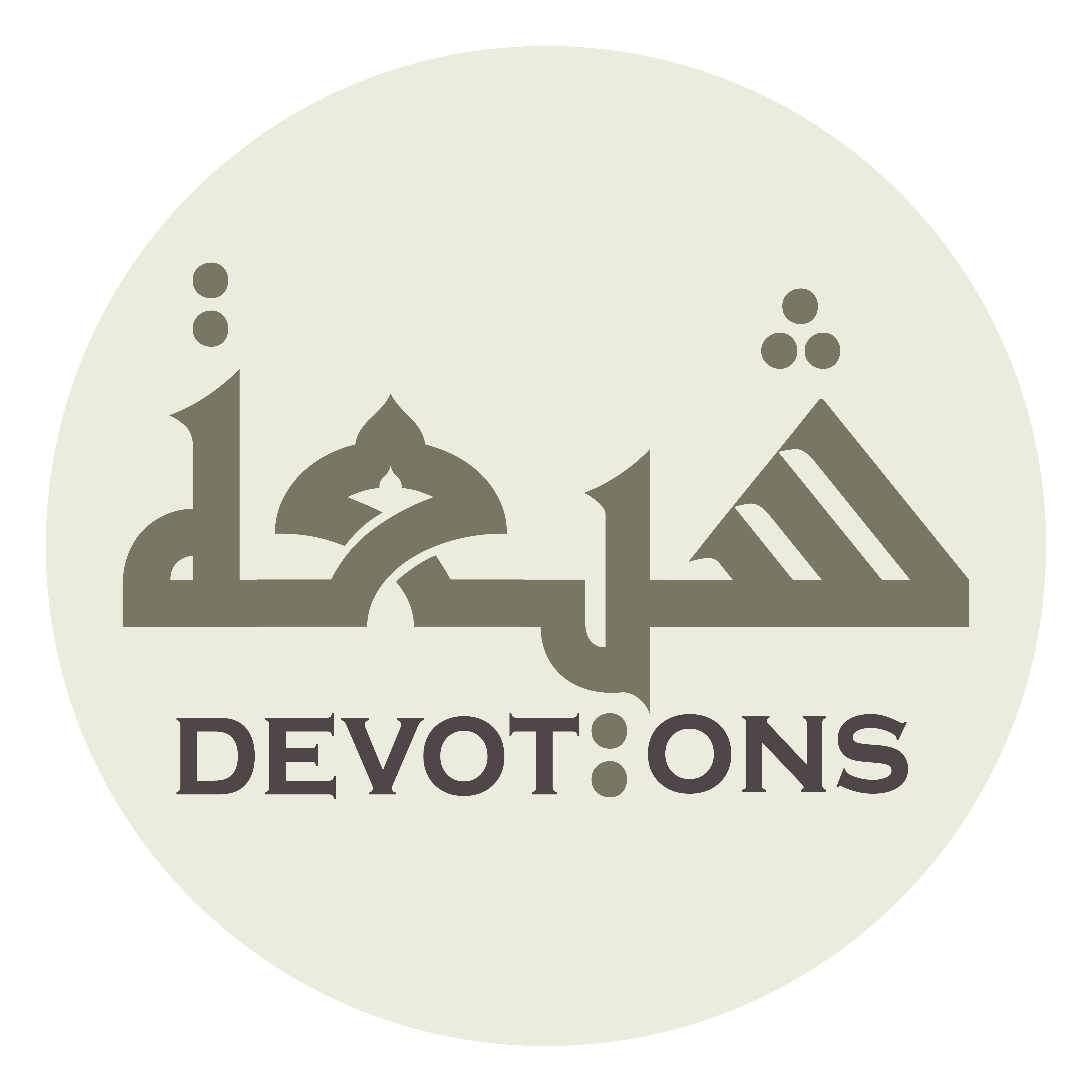 وَأَنْتَ أَهْلُ التَّقْوٰى وَأَهْلُ الْمَغْفِرَةِ

wa-anta ahlut taqwā wa-ahlul maghfirah

and You are verily the worthiest of being feared and the worthiest of forgiving.
Dua Abu Hamza Thumali
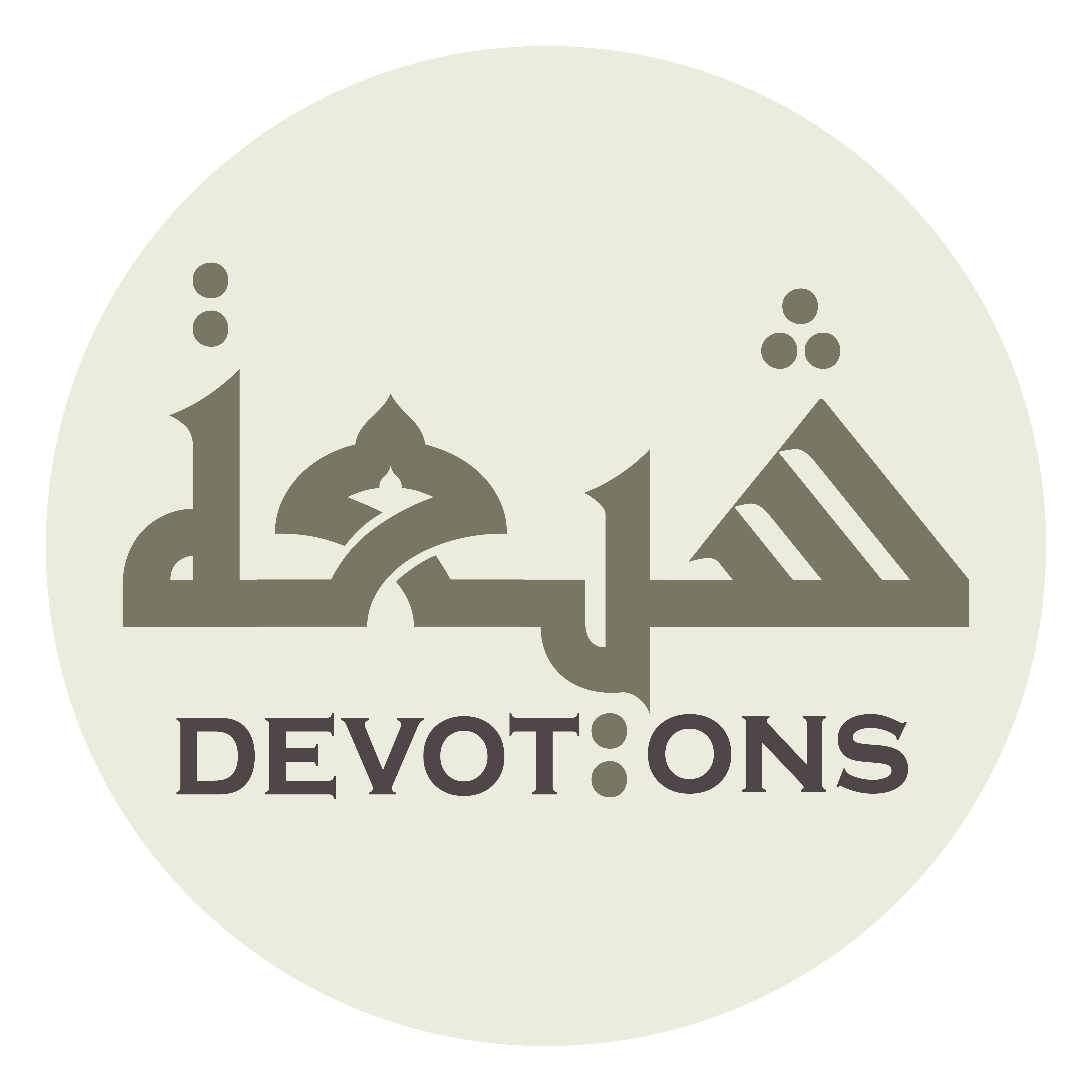 فَاغْفِرْ لِيْ وَأَلْبِسْنِيْ مِنْ نَظَرِكَ ثَوْبًا يُغَطِّى عَلَيَّ التَّبِعَاتِ

faghfir lī wa-albisnī min naẓarika thawban yughaṭṭī `alayyat tabi`āt

So, forgive me and dress me, out of Your relief, a garment covering all my defects,
Dua Abu Hamza Thumali
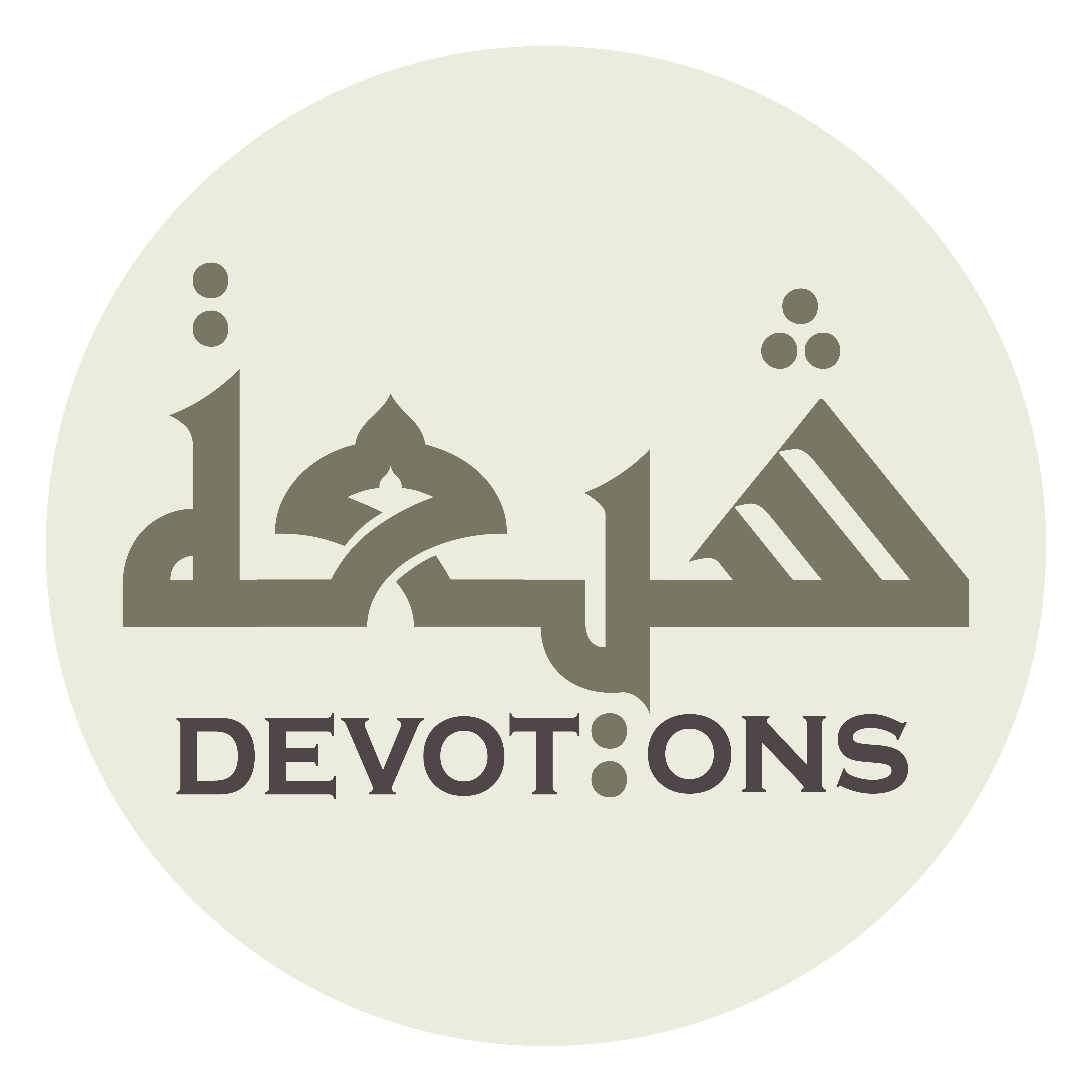 وَتَغْفِرُهَا لِيْ وَلَا أُطَالَبُ بِهَا

wataghfiruhā lī walā uṭālabu bihā

and forgive them for me so that I will not be responsible for them.
Dua Abu Hamza Thumali
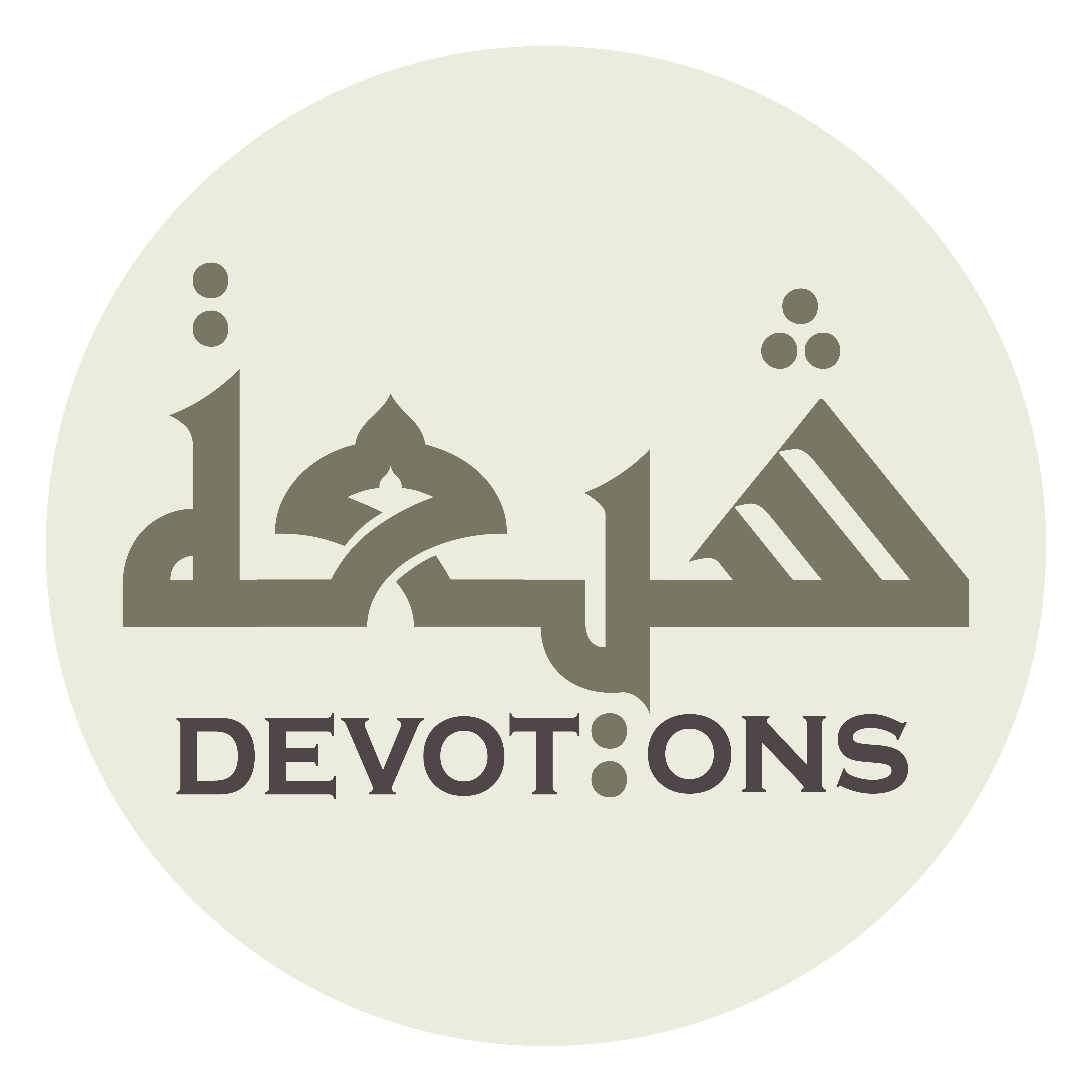 إِنَّكَ ذُوْ مَنٍّ قَدِيمٍ

innaka dhū mannin qadīm

Verily, You are the Lord of eternal favoring,
Dua Abu Hamza Thumali
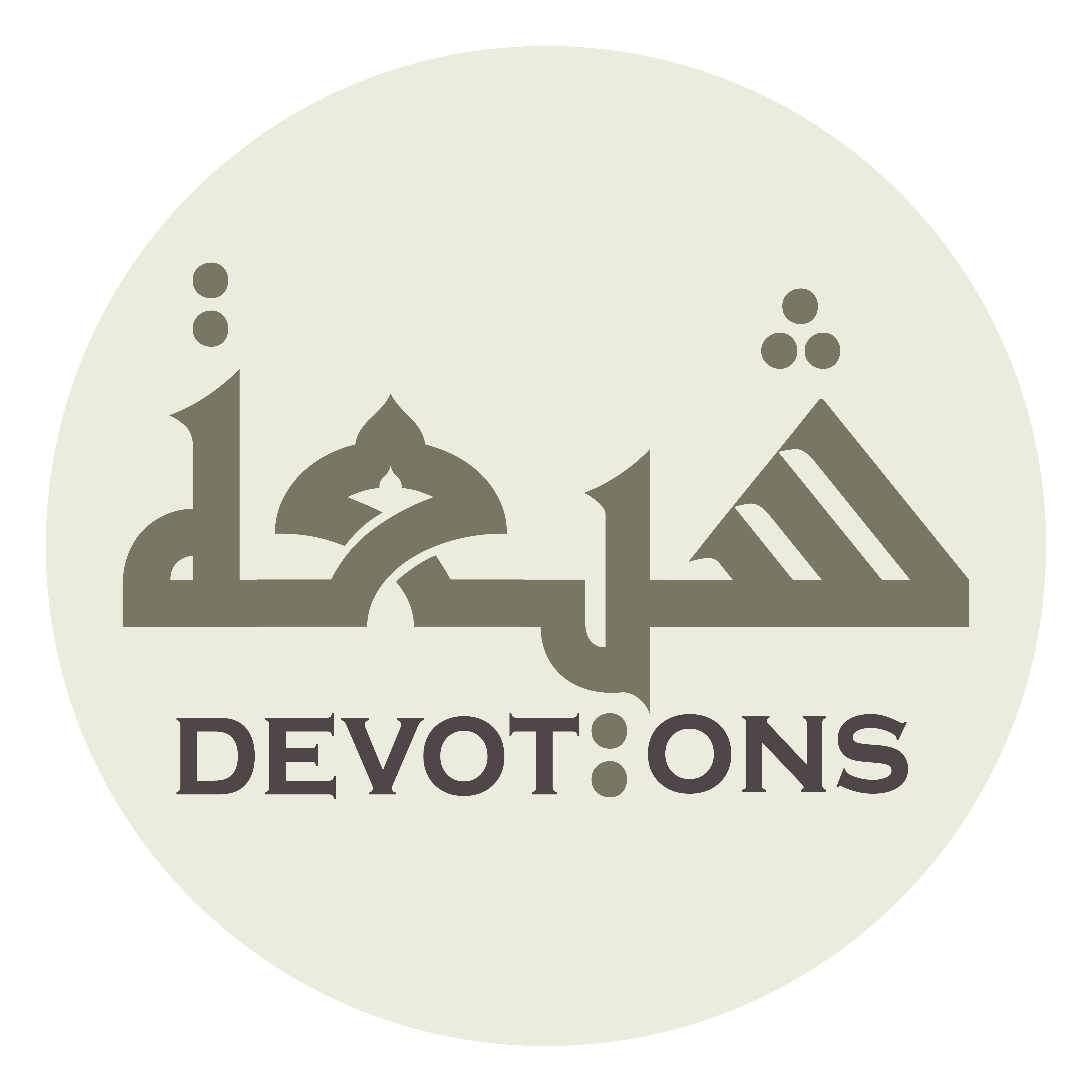 وَصَفْحٍ عَظِيمٍ

waṣafḥin `aẓīm

great pardon,
Dua Abu Hamza Thumali
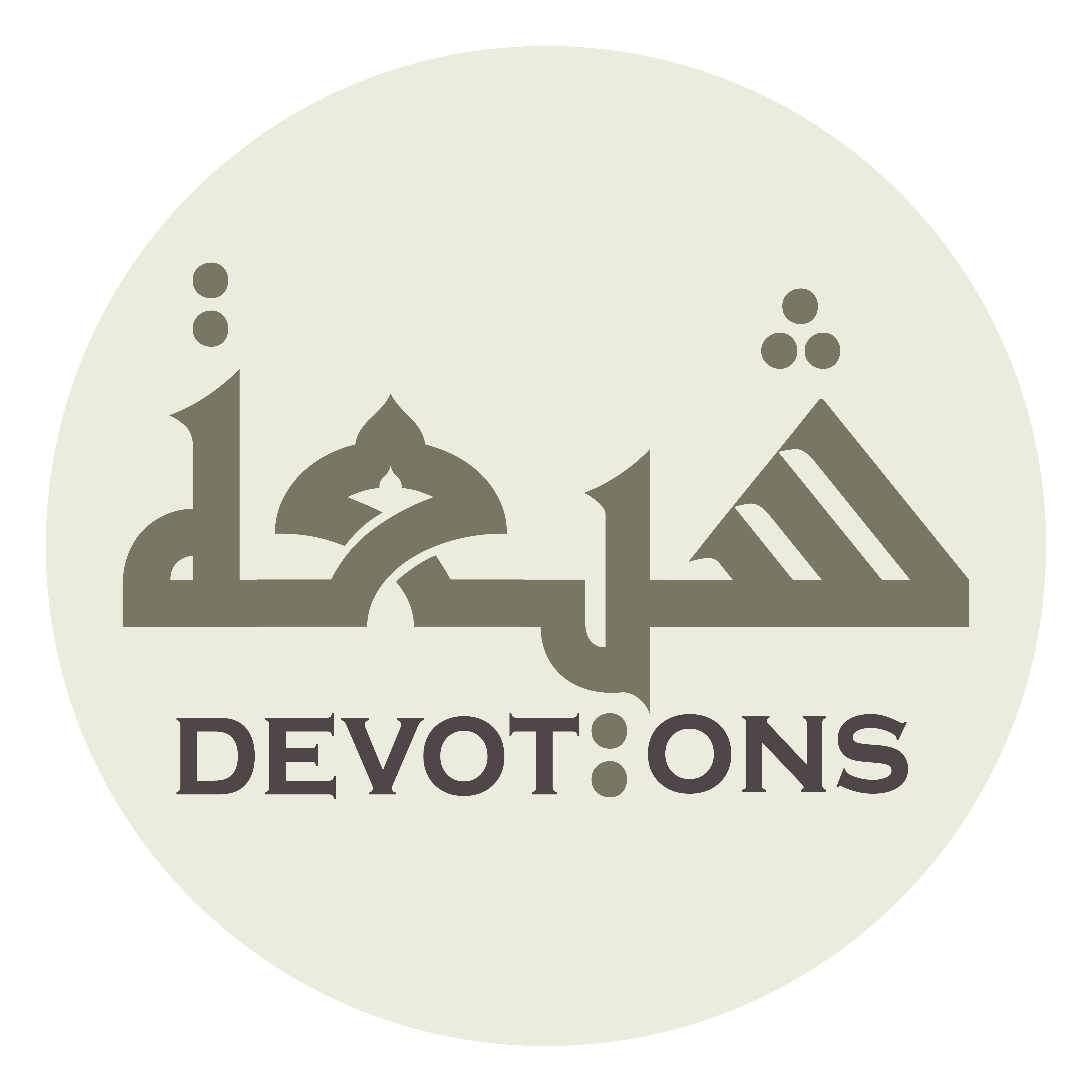 وَتَجَاوُزٍ كَرِيمٍ

watajāwuzin karīm

and liberal exoneration.
Dua Abu Hamza Thumali
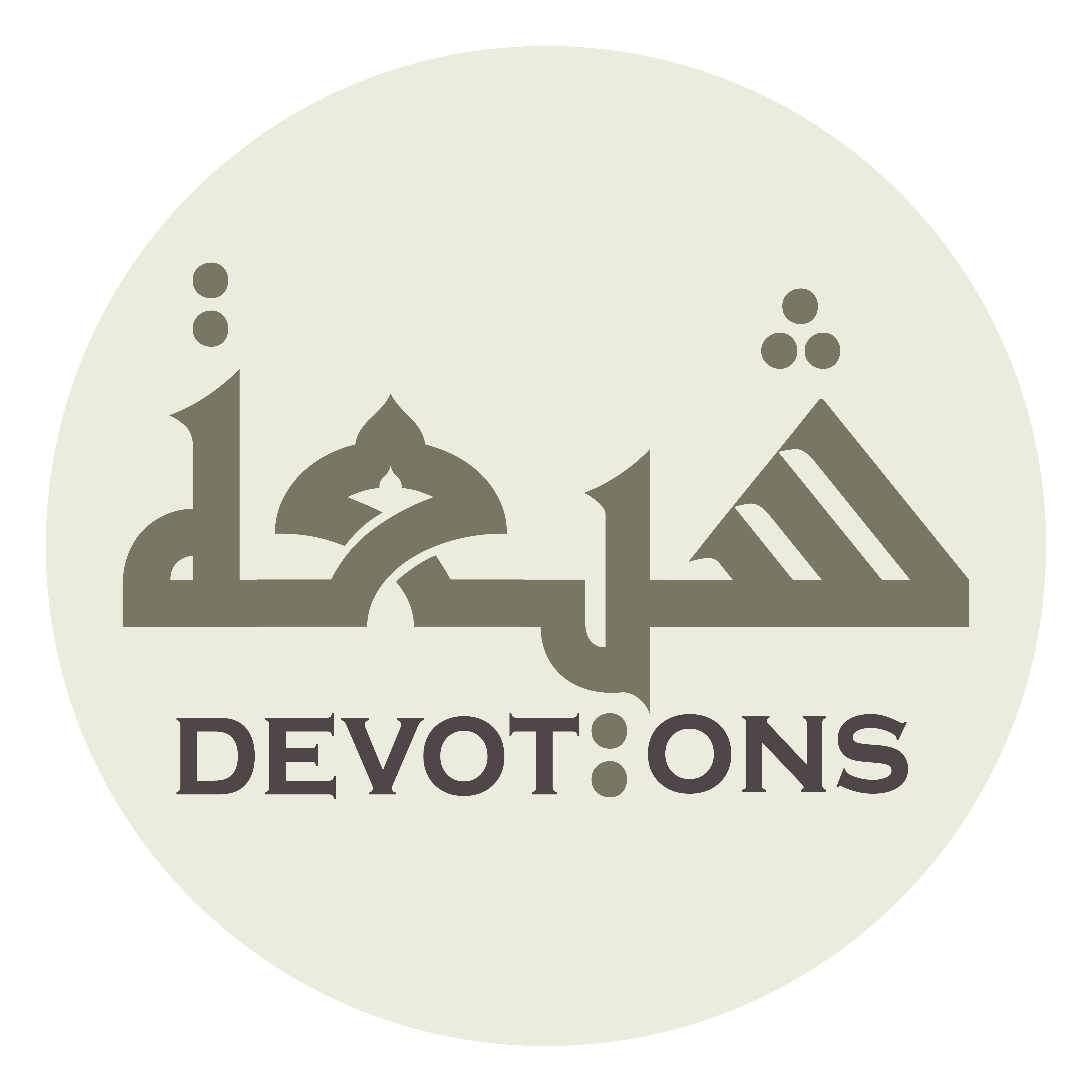 إِلٰهِيْ أَنْتَ الَّذِيْ تُفِيضُ سَيْبَكَ عَلَى مَنْ لَا يَسْأَلُكَ

ilāhī antal ladhī tufīḍu saybaka `alā man lā yas-aluk

O my God, You make Your flowing graces reach those who never pray You
Dua Abu Hamza Thumali
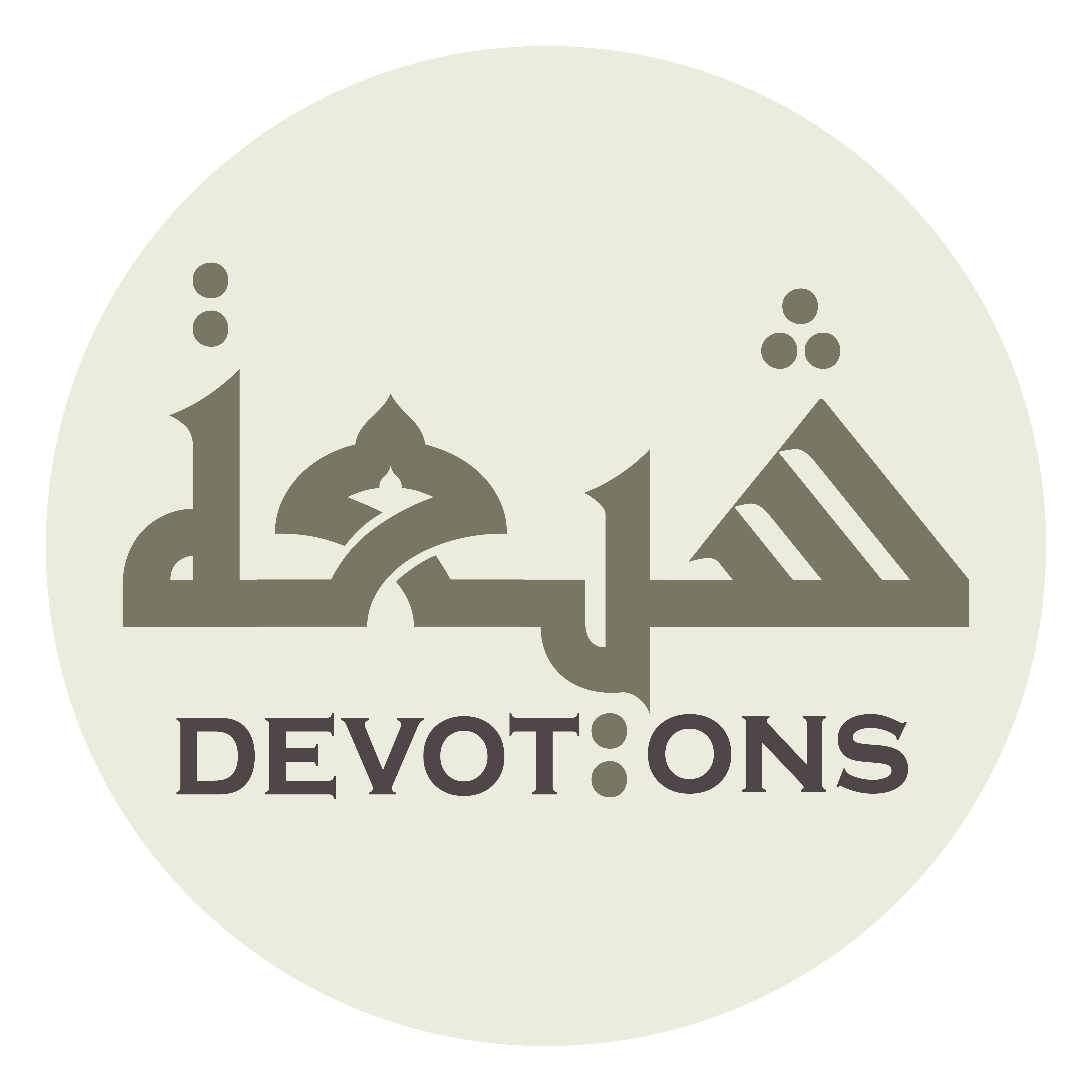 وَعَلَى الْجَاحِدِيْنَ بِرُبُوبِيَّتِكَ

wa`alal jāḥidīna birubūbiyyatik

and those who deny Your Lordship.
Dua Abu Hamza Thumali
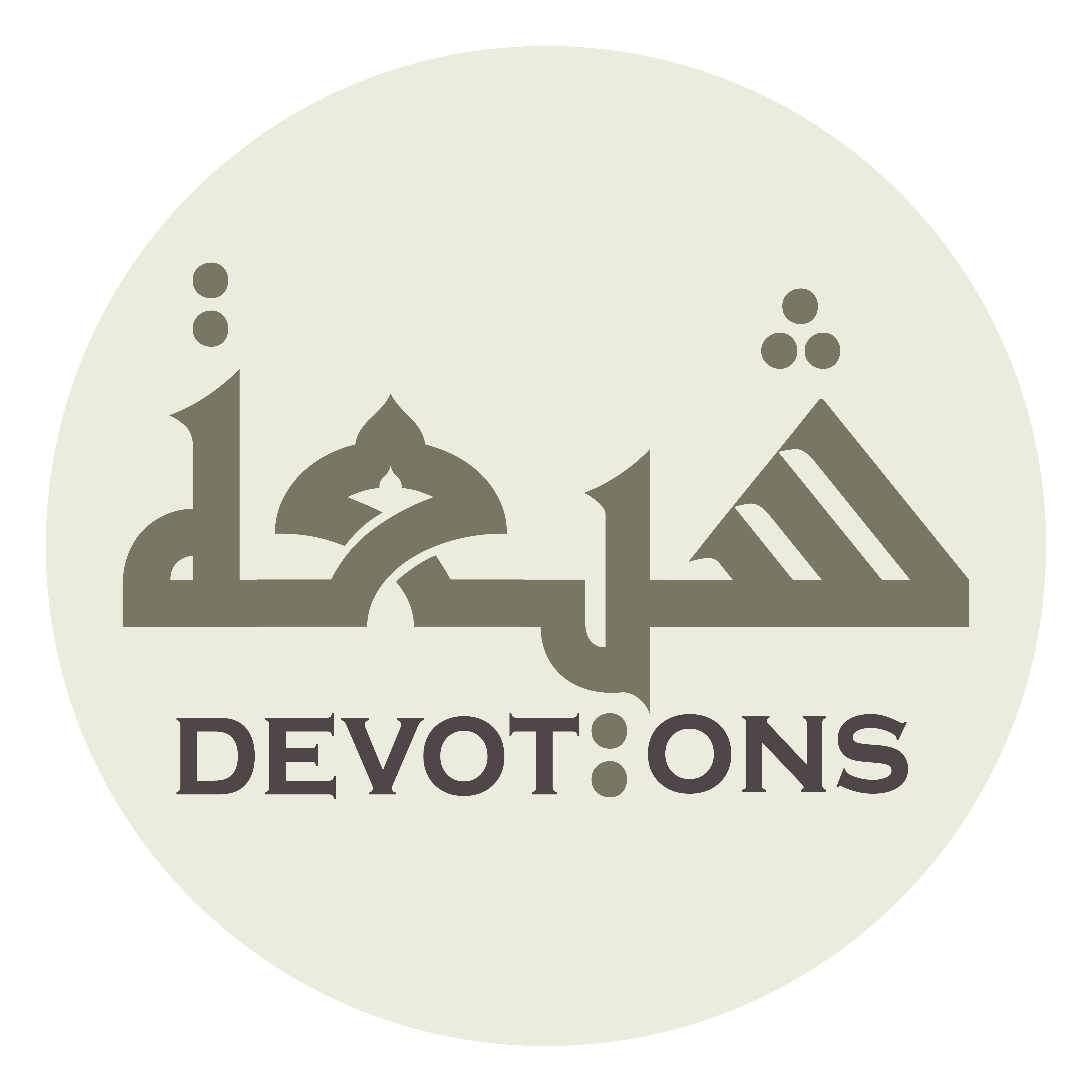 فَكَيْفَ سَيِّدِيْ بِمَنْ سَأَلَكَ وَأَيْقَنَ أَنَّ الْخَلْقَ لَكَ وَالْأَمْرَ إِلَيْكَ

fakayfa sayyidī biman sa-alaka wa-ayqana annal khalqa laka wal-amra ilayk

So, O my Master, what should You do to those who pray You and believe undoubtedly that You manage all creation and all affairs!
Dua Abu Hamza Thumali
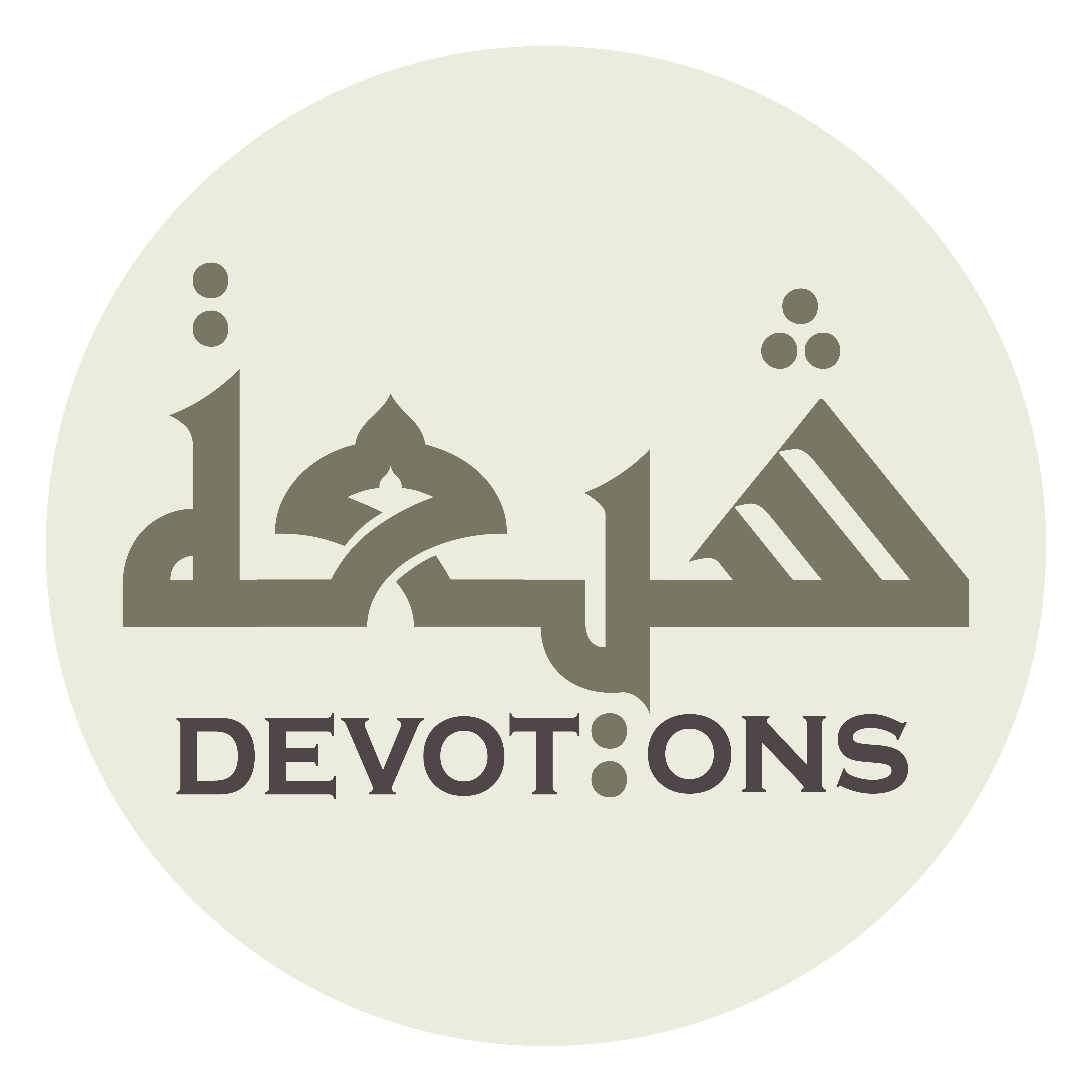 تَبَارَكْتَ وَتَعَالَيْتَ يَا رَبَّ الْعَالَمِيْنَ

tabārakta wata`ālayta yā rabbal `ālamīn

Blessed by You and Exalted be You, O Lord of the worlds!
Dua Abu Hamza Thumali
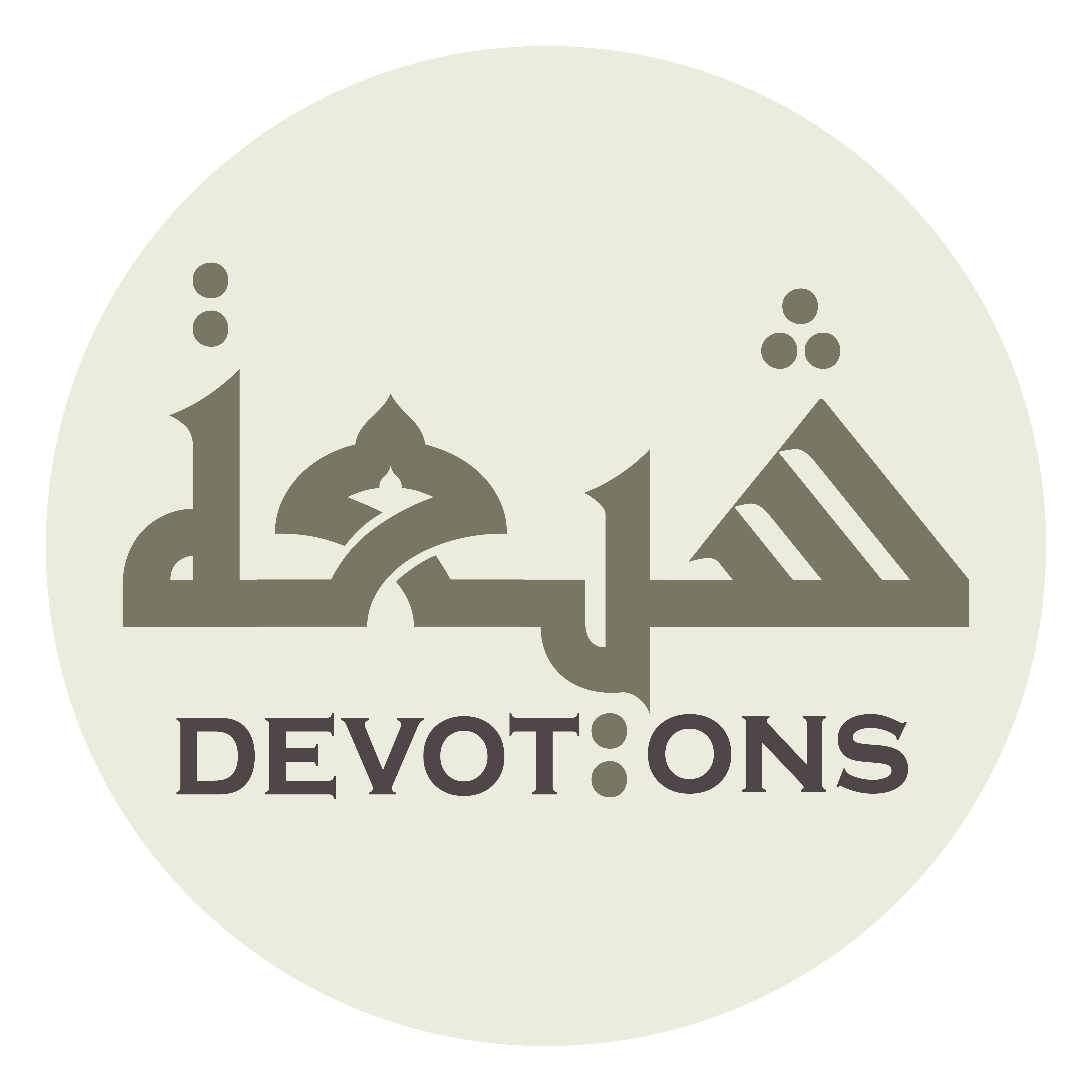 سَيِّدِيْ عَبْدُكَ بِبَابِكَ أَقَامَتْهُ الْخَصَاصَةُ بَيْنَ يَدَيْكَ

sayyidī `abduka bibābika aqāmat-hul khaṣāṣatu bayna yadayk

O my Master, I, Your servant, am standing at Your door owing to neediness,
Dua Abu Hamza Thumali
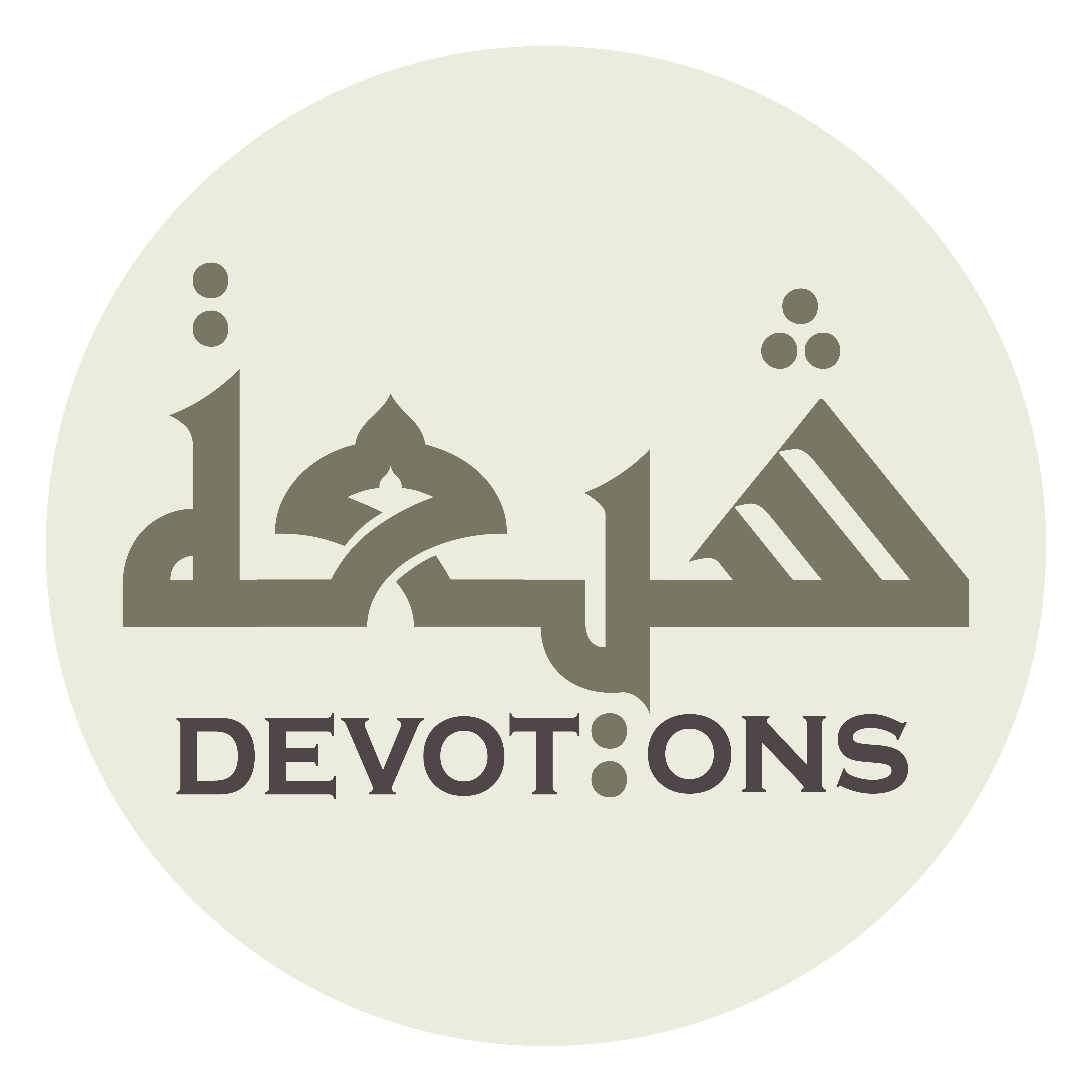 يَقْرَعُ بَابَ إِحْسَانِكَ بِدُعَائِهِ

yaqra`u bāba iḥsānika bidu`ā-ih

am knocking at it suppliantly.
Dua Abu Hamza Thumali
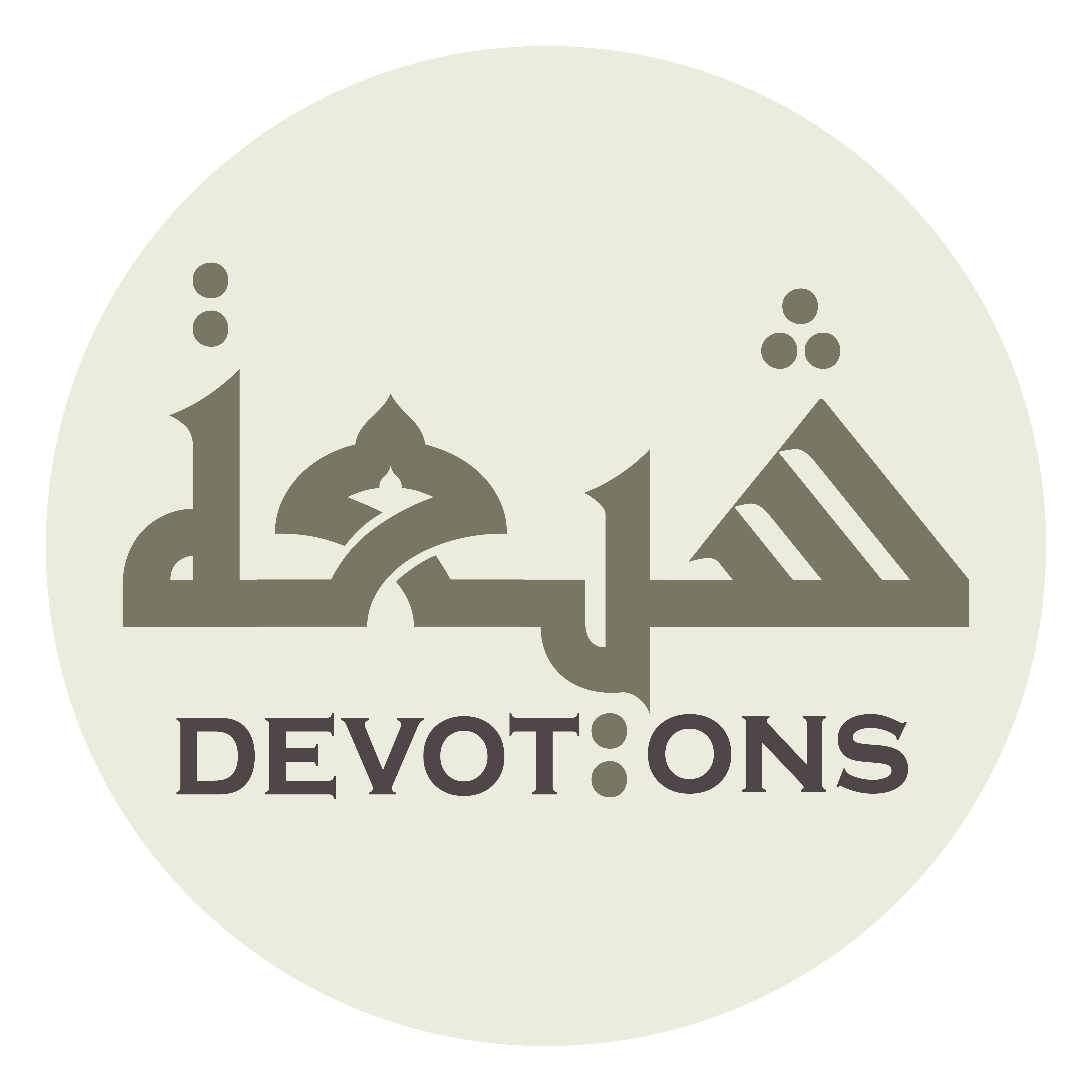 فَلَا تُعْرِضْ بِوَجْهِكَ الْكَرِيمِ عَنِّي

falā tu`riḍ biwajhikal karīmi `annī

So, do not turn Your generous Face away from me.
Dua Abu Hamza Thumali
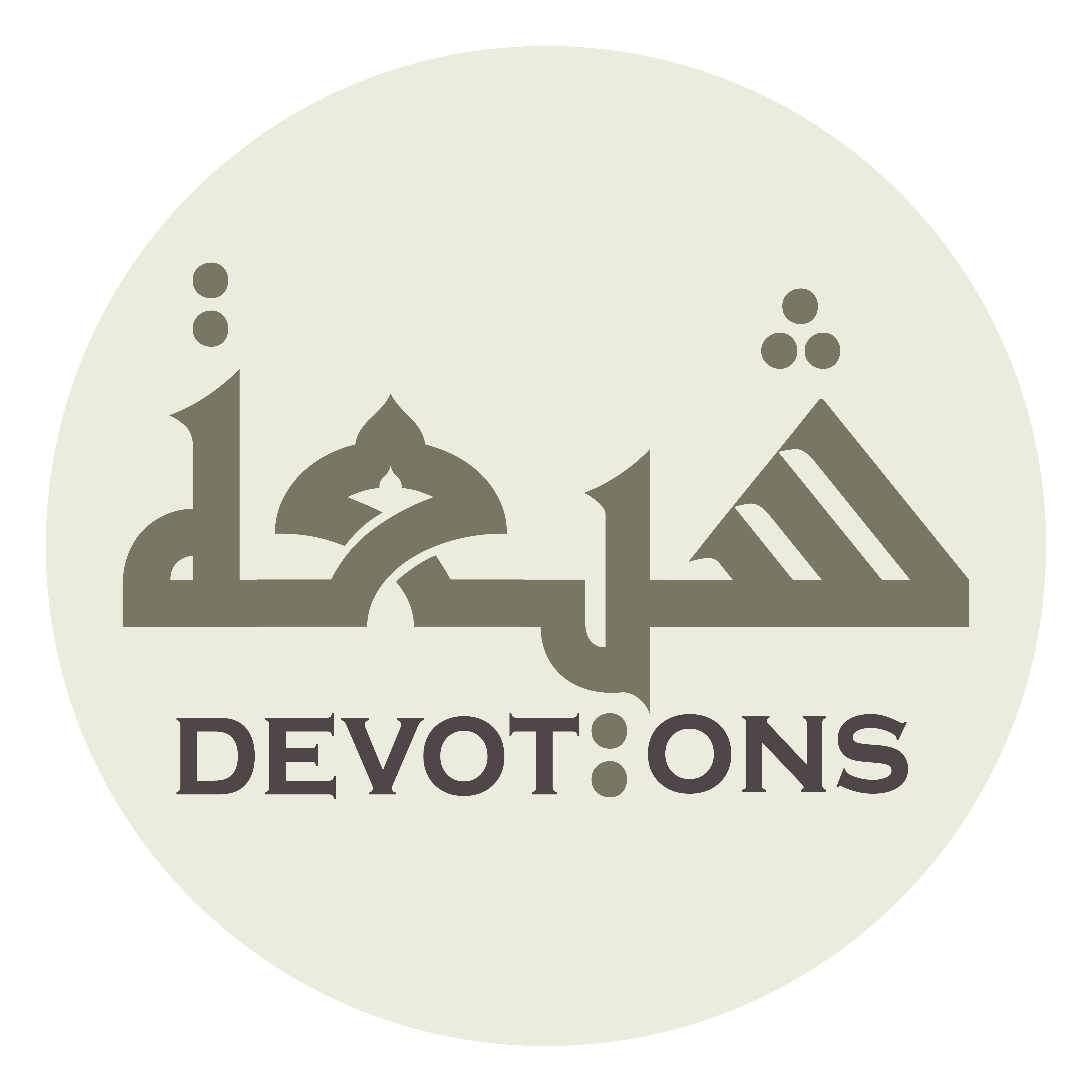 وَاقْبَلْ مِنِّي مَا أَقُولُ فَقَدْ دَعَوْتُ بِهٰذَا الدُّعَاءِ

waqbal minnī mā aqūlu faqad da`awtu bihādhad du`ā

Accept that which I utter, for I have prayed using this supplication,
Dua Abu Hamza Thumali
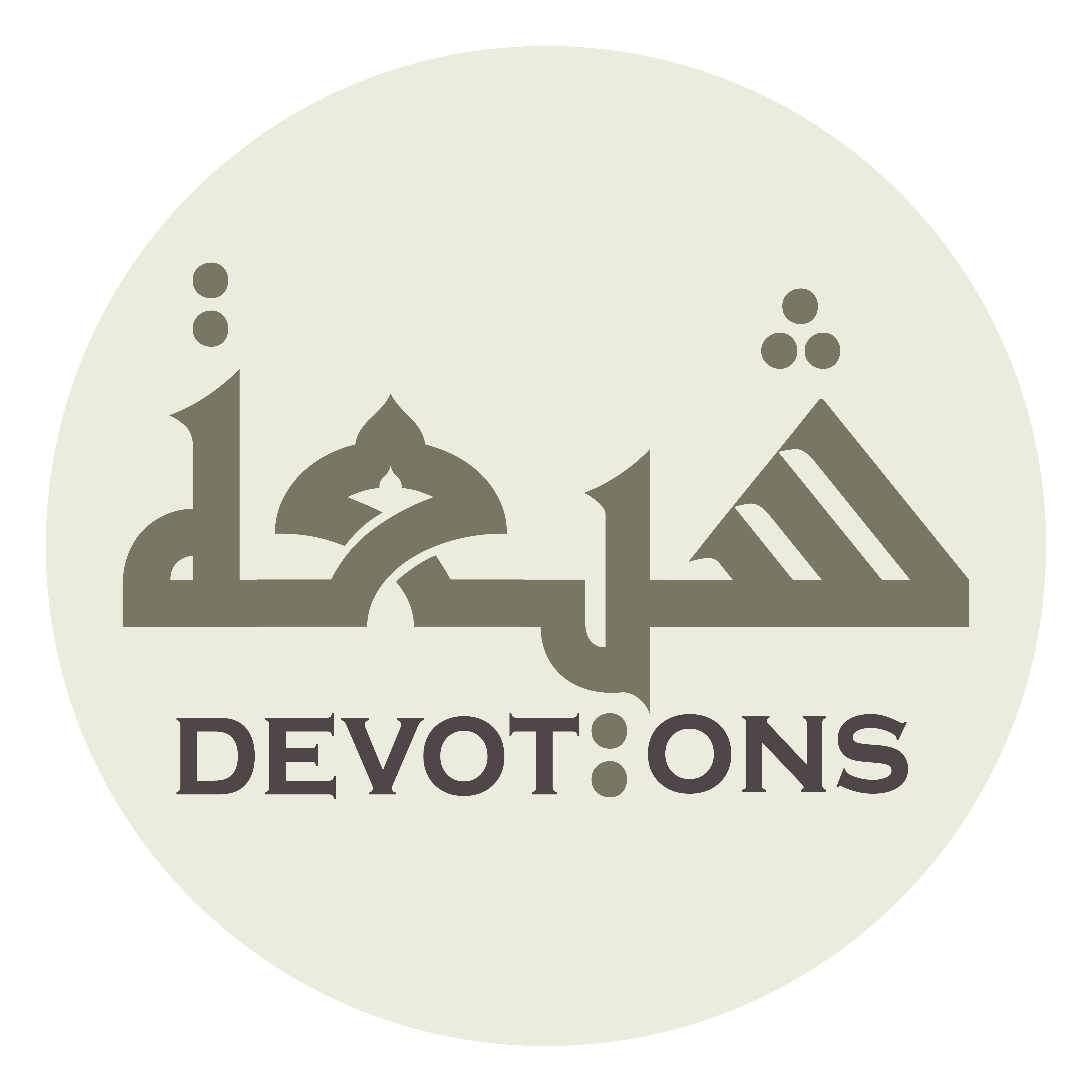 وَأَنَا أَرْجُوْ أَنْ لَاتَرُدَّنِيْ مَعْرِفَةً مِنِّي بِرَأْفَتِكَ وَرَحْمَتِكَ

wa-ana ar-jū an lātaruddanī ma`rifatan minnī bira-fatika waraḥmatik

hoping that You will not reject me since I have full awareness of Your kindness and mercifulness.
Dua Abu Hamza Thumali
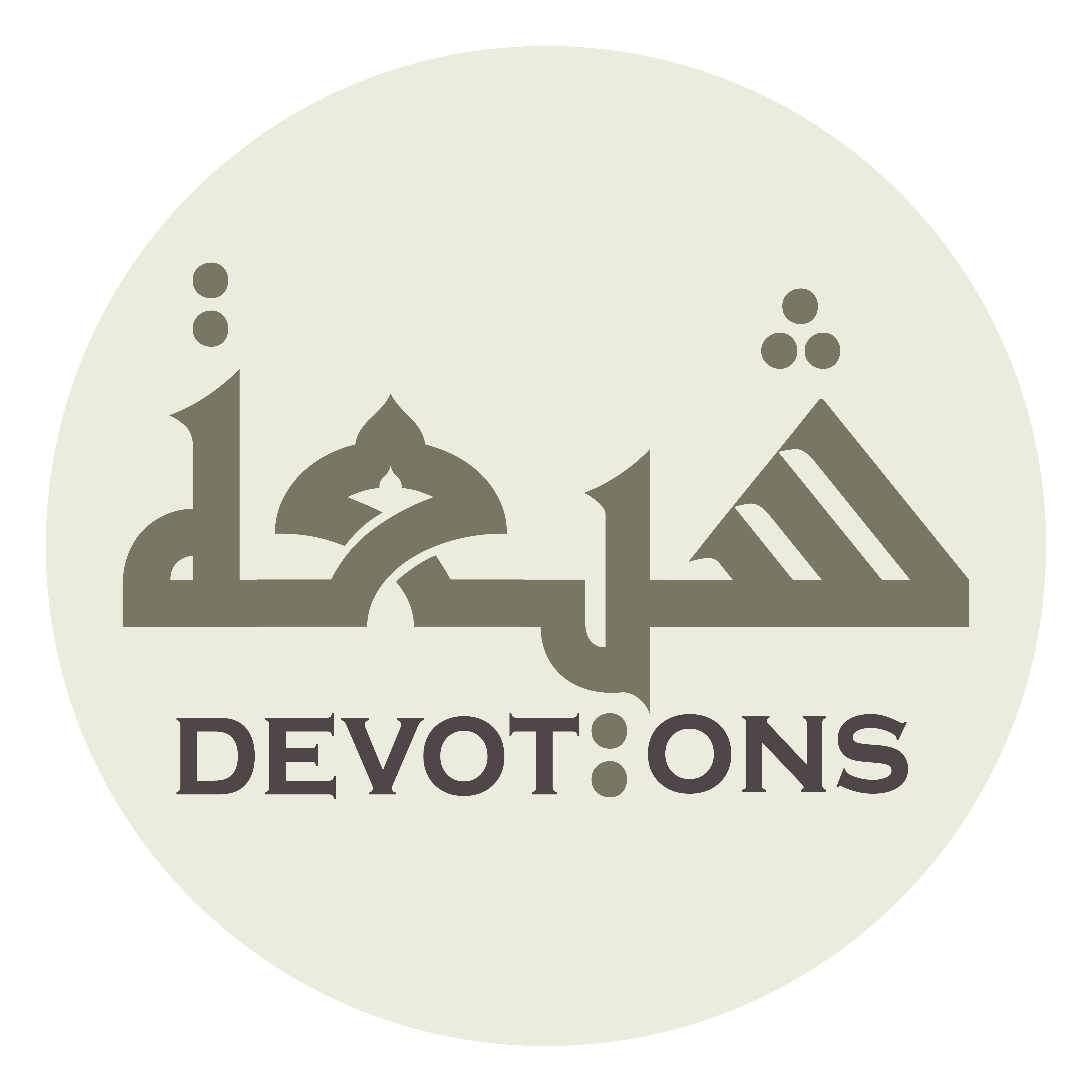 إِلٰهِيْ أَنْتَ الَّذِيْ لَا يُحْفِيكَ سَائِلٌ

ilāhī antal ladhī lā yuḥfīka sā-il

O my God, it is You Whom is never disturbed by any suppliant
Dua Abu Hamza Thumali
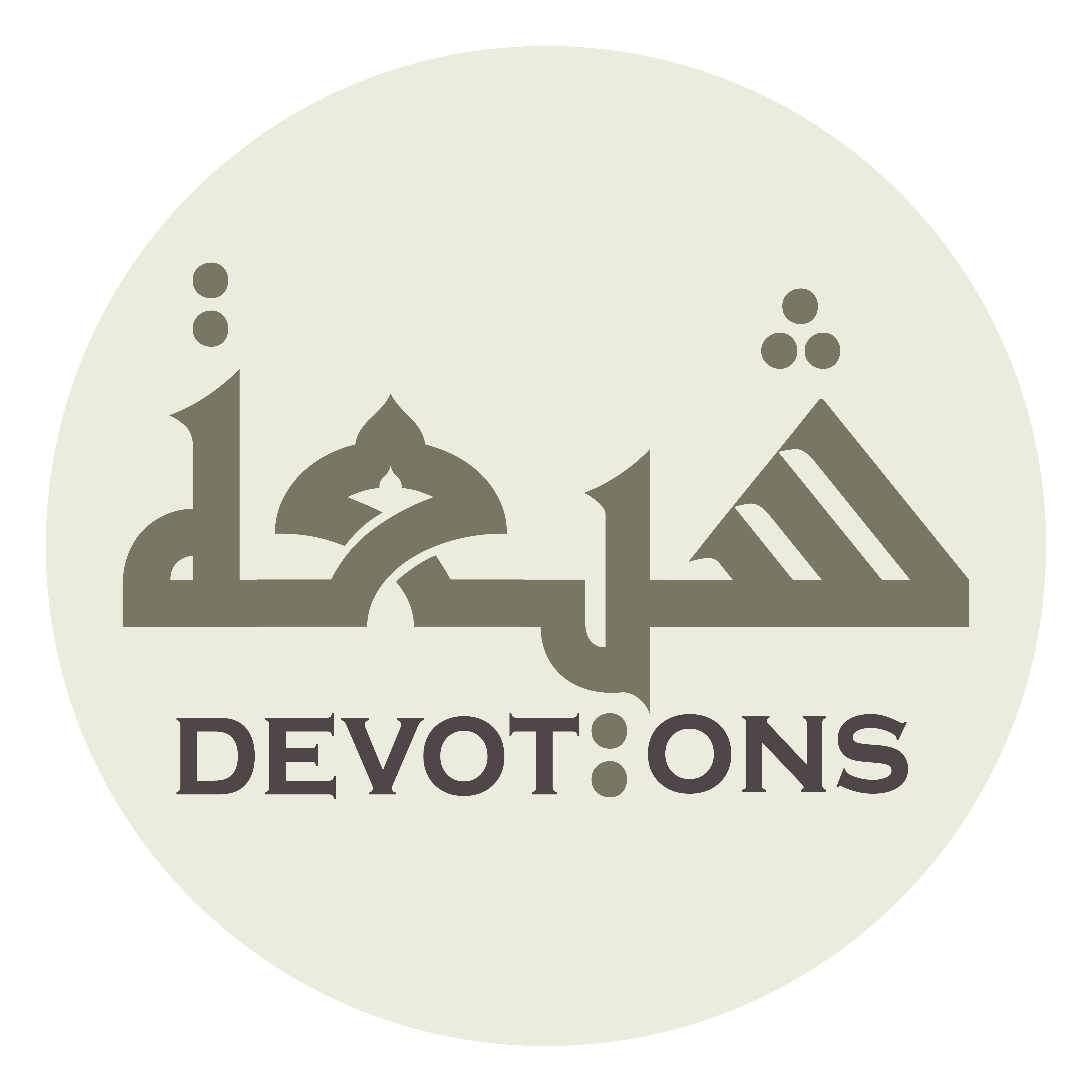 وَلَا يَنْقُصُكَ نَائِلٌ

walā yanquṣuka nā-il

and Whose kingdom is never decreased owing to donations.
Dua Abu Hamza Thumali
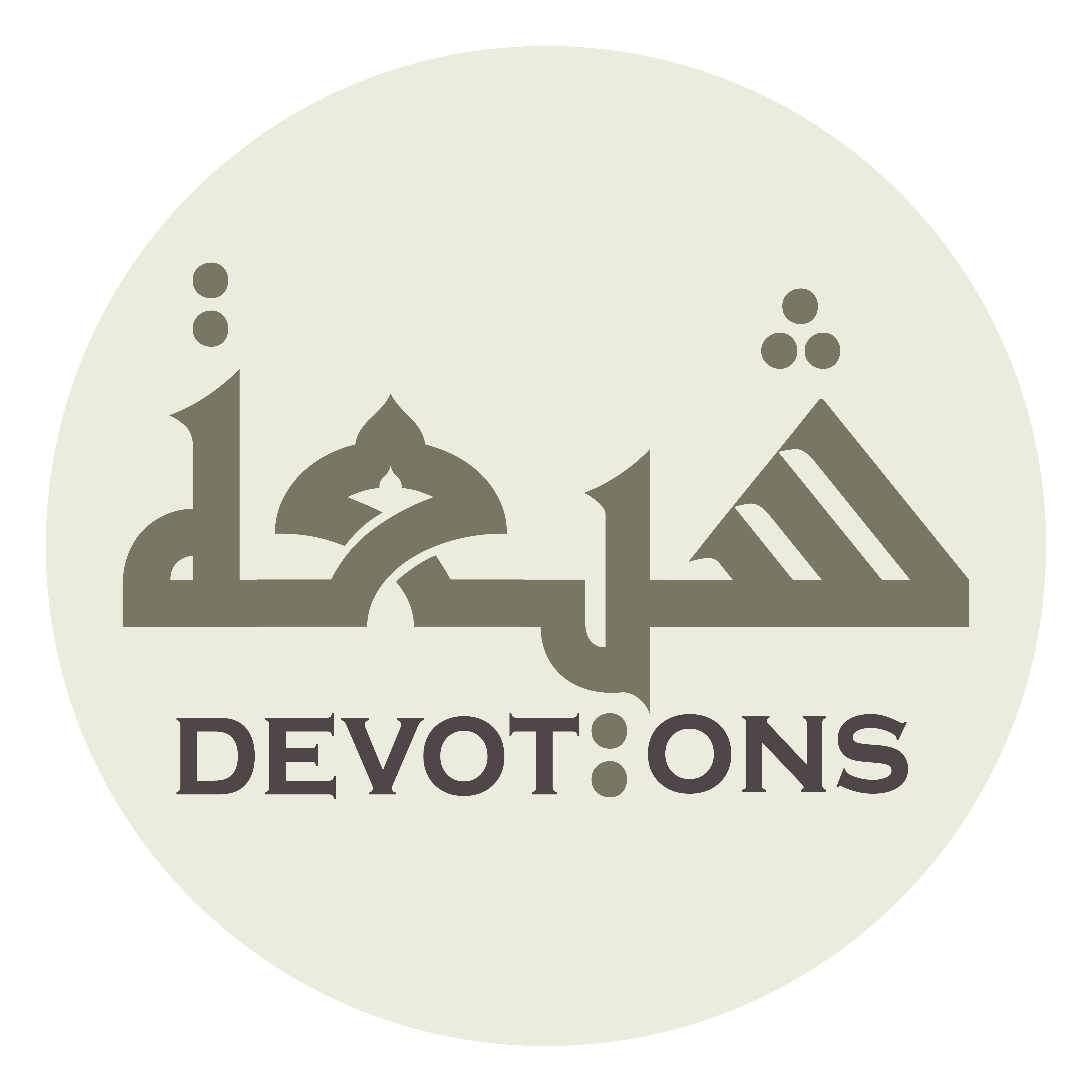 أَنْتَ كَمَا تَقُولُ وَفَوْقَ مَا نَقُولُ

anta kamā taqūlu wafawqa mā naqūl

You are as exactly as You describe Yourself and is above all that which we say.
Dua Abu Hamza Thumali
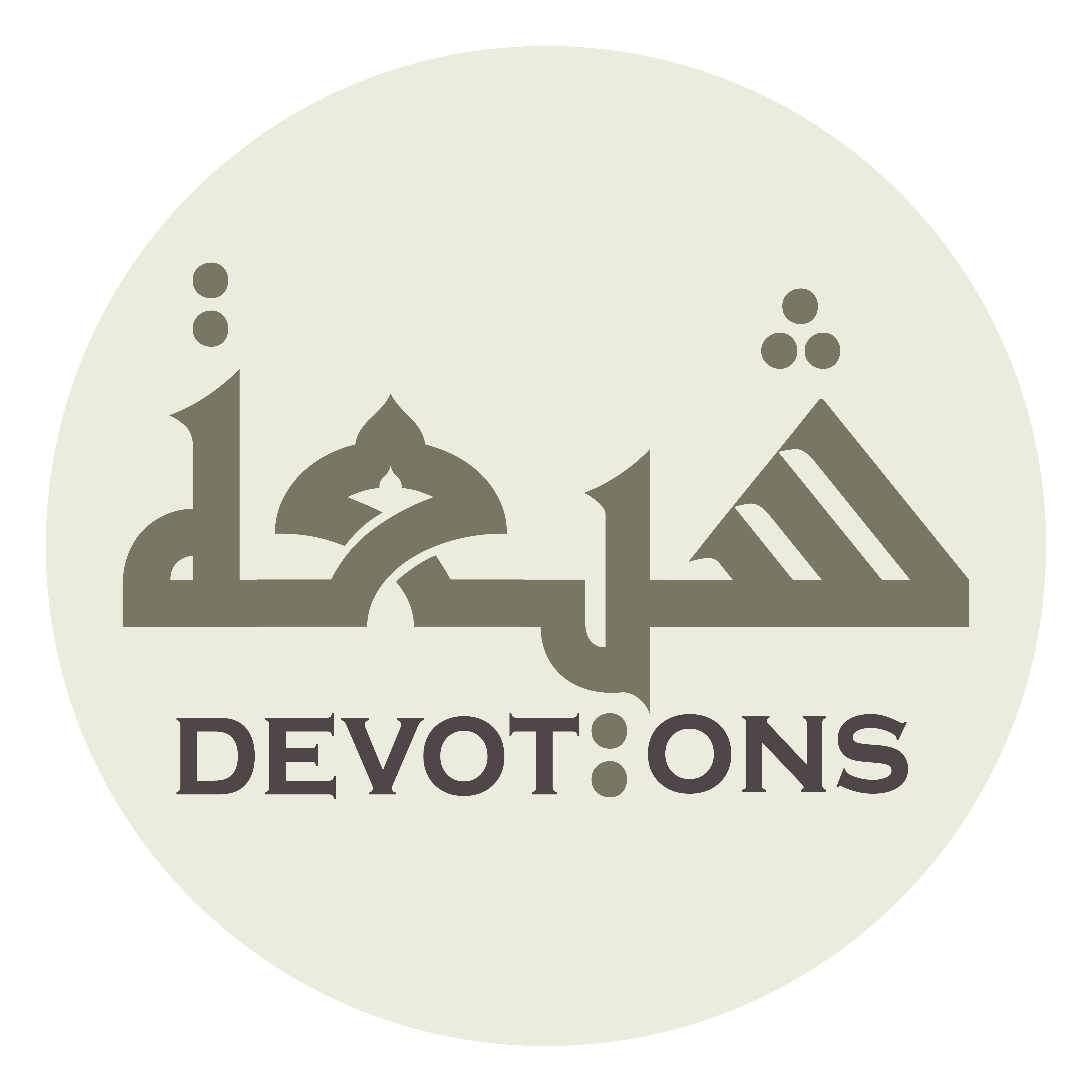 اَللّٰهُمَّ إِنِّي أَسْأَلُكَ صَبْرًا جَمِيلًا

allāhumma innī as-aluka ṣabran jamīlā

O Allah, I beseech You for comely patience,
Dua Abu Hamza Thumali
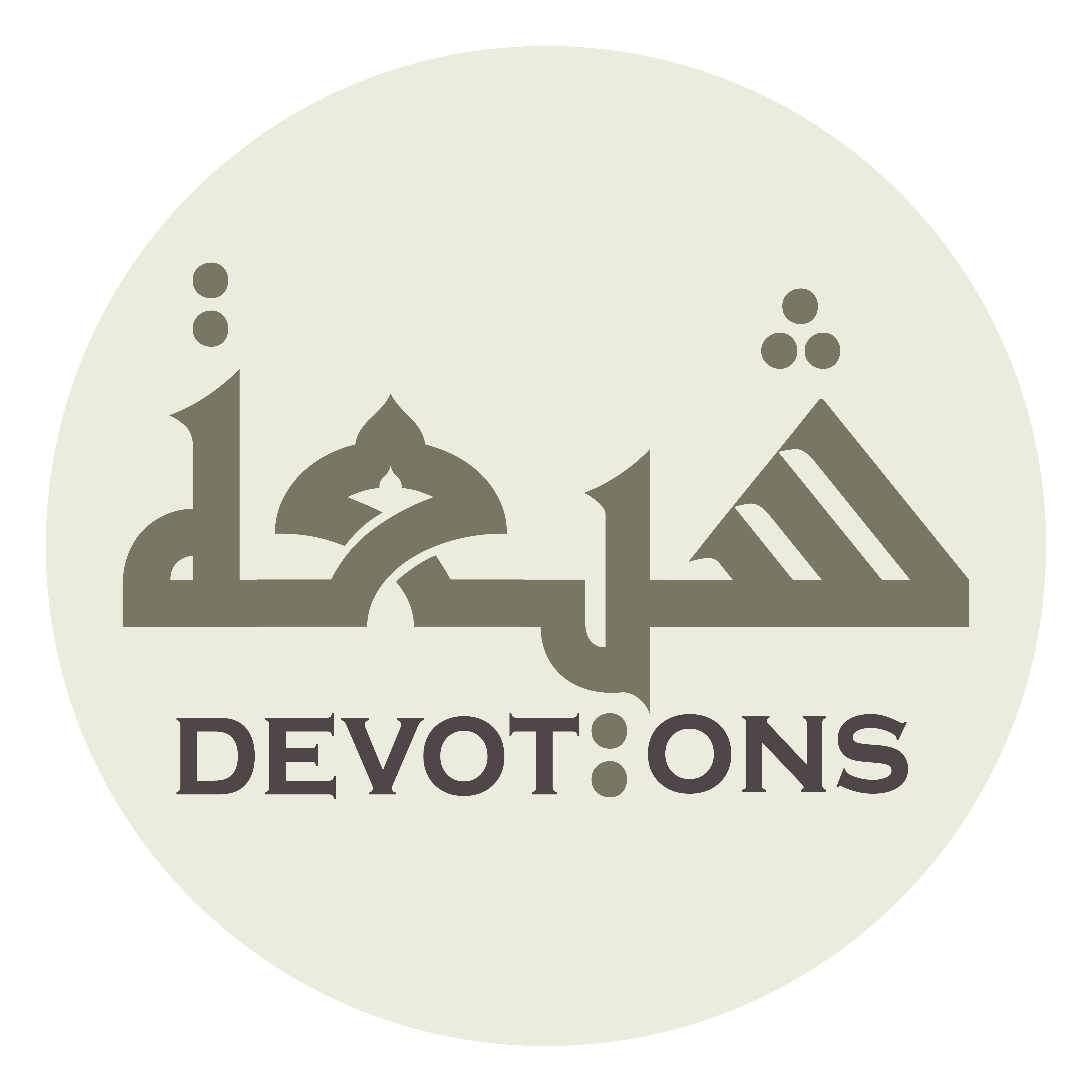 وَفَرَجًا قَرِيبًا

wafarajan qarībā

immediate relief,
Dua Abu Hamza Thumali
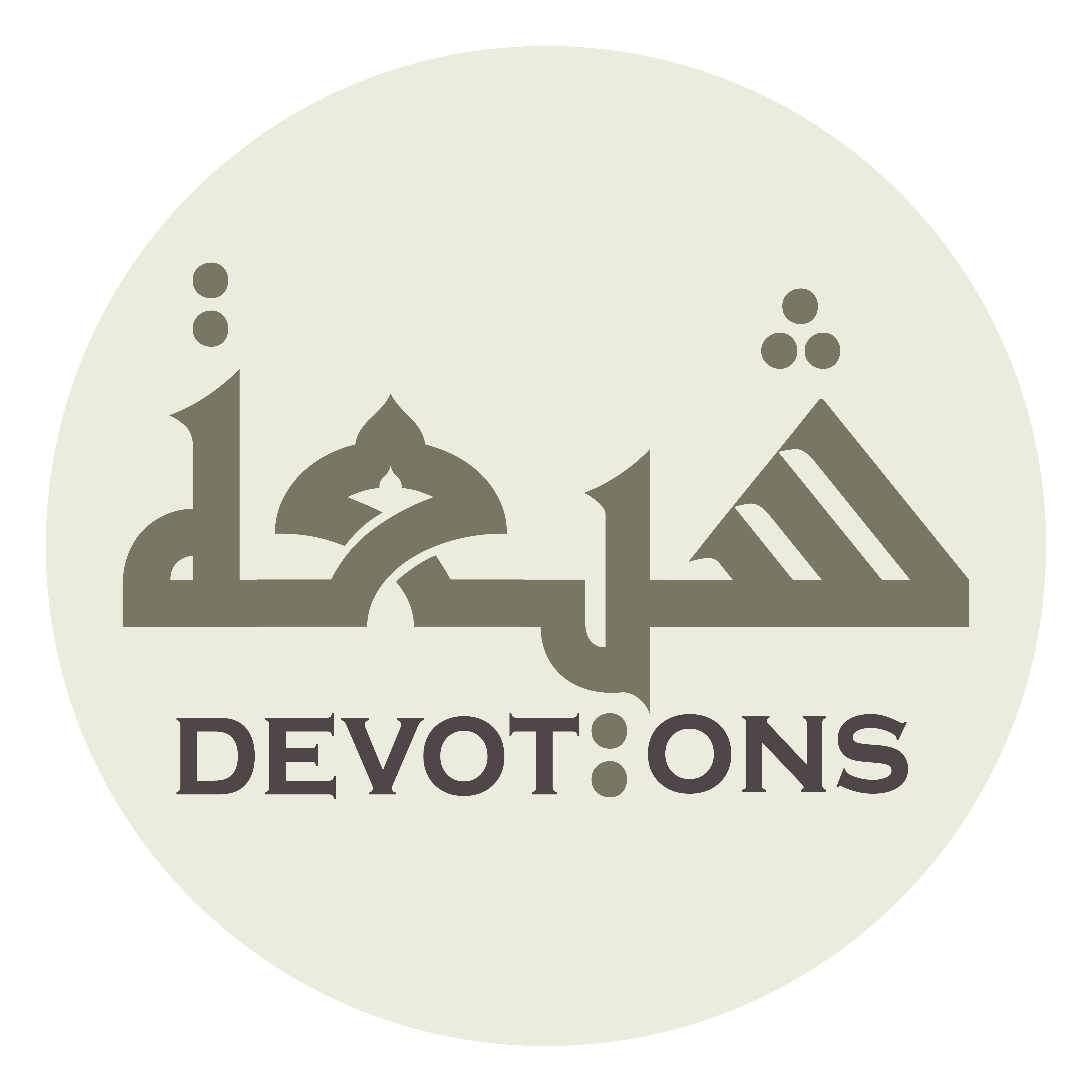 وَقَوْلًا صَادِقًا

waqawlan ṣādiqā

truthful wording,
Dua Abu Hamza Thumali
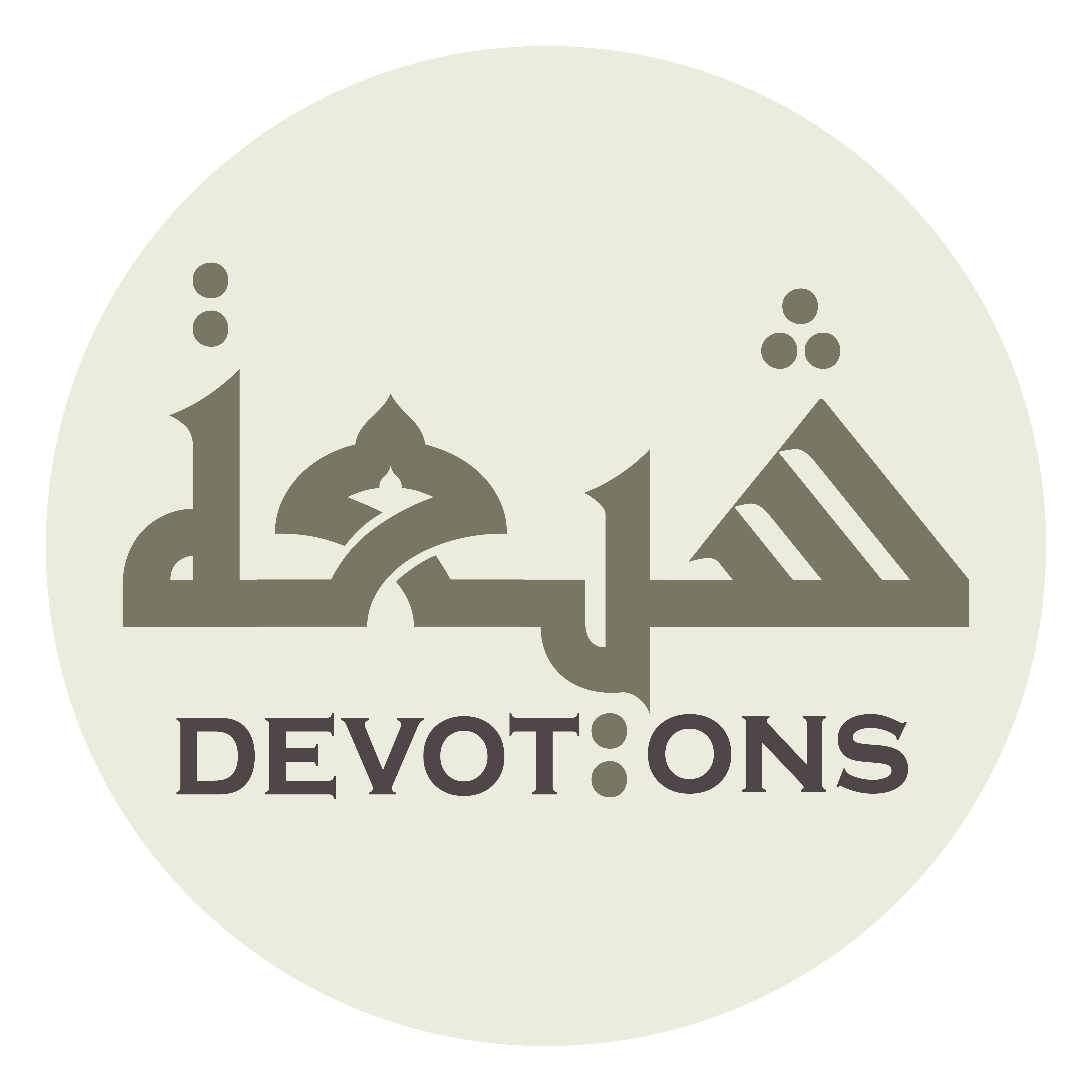 وَأَجْرًا عَظِيمًا

wa-ajran `aẓīmā

and splendid reward.
Dua Abu Hamza Thumali
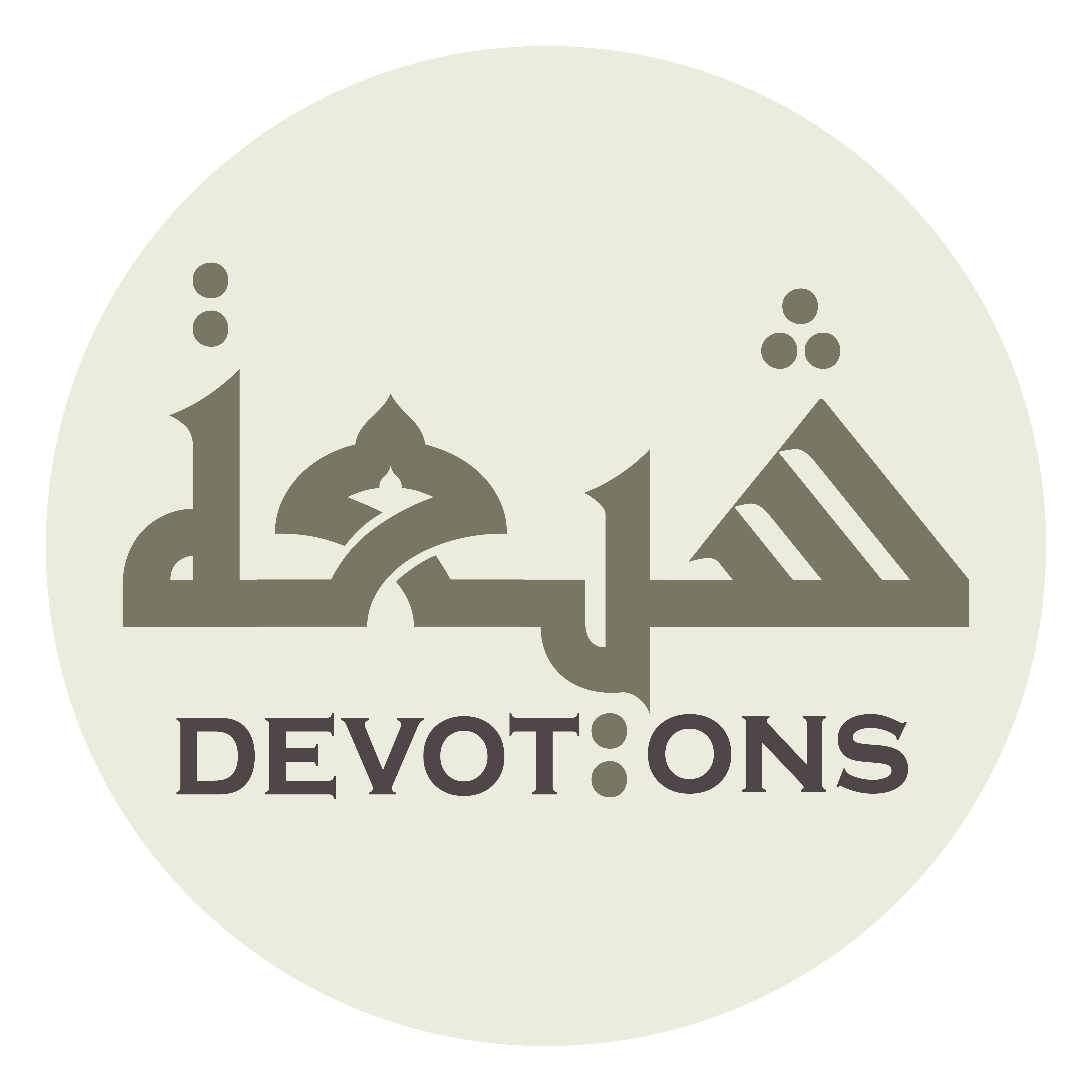 أَسْأَلُكَ يَا رَبِّ مِنَ الْخَيْرِ كُلِّهِ

as-aluka yā rabbi minal khayri kullih

I pray You, O Lord, for all goodness,
Dua Abu Hamza Thumali
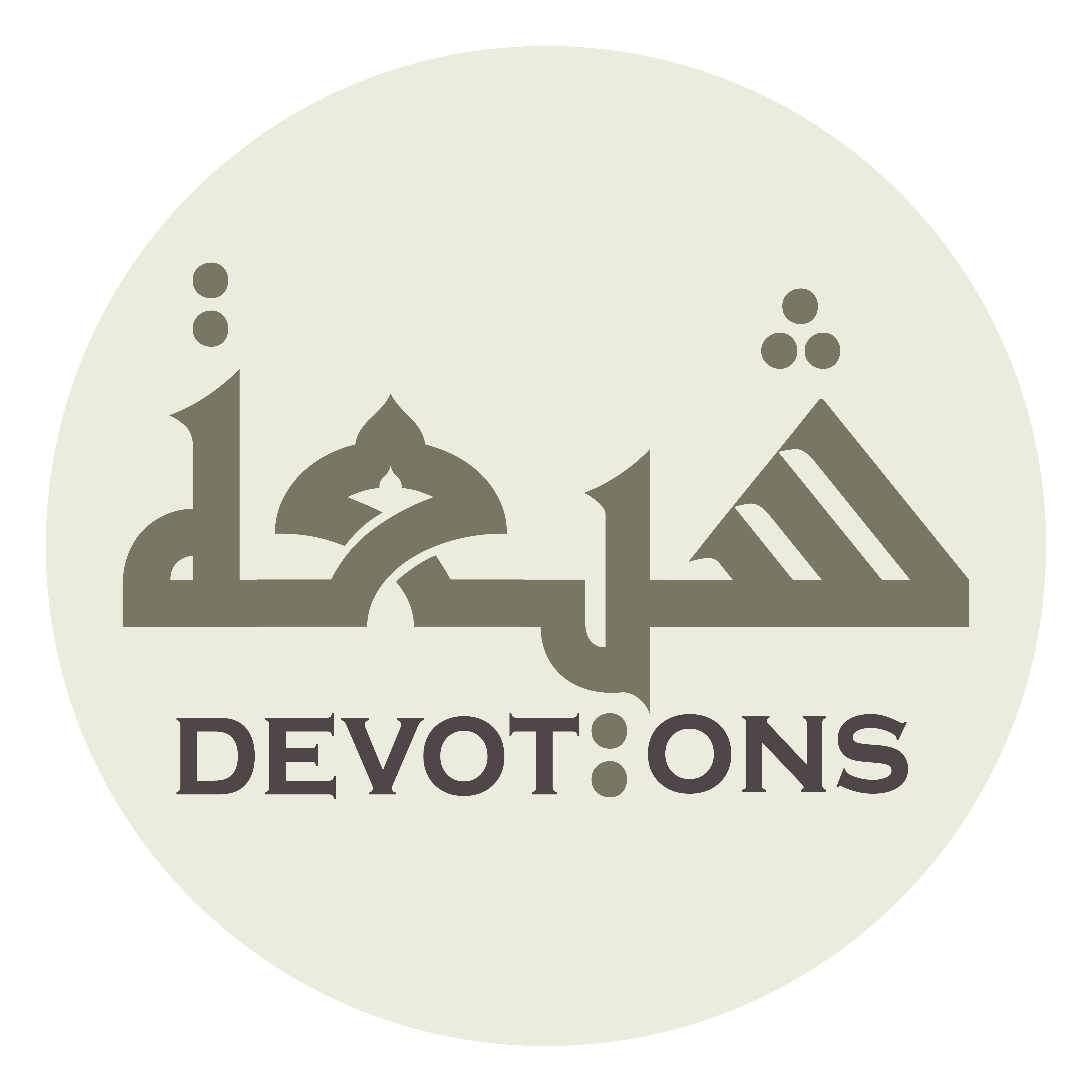 مَا عَلِمْتُ مِنْهُ وَمَا لَمْ أَعْلَمْ

mā `alimtu minhu wamā lam a`lam

be it known by me or unknown.
Dua Abu Hamza Thumali
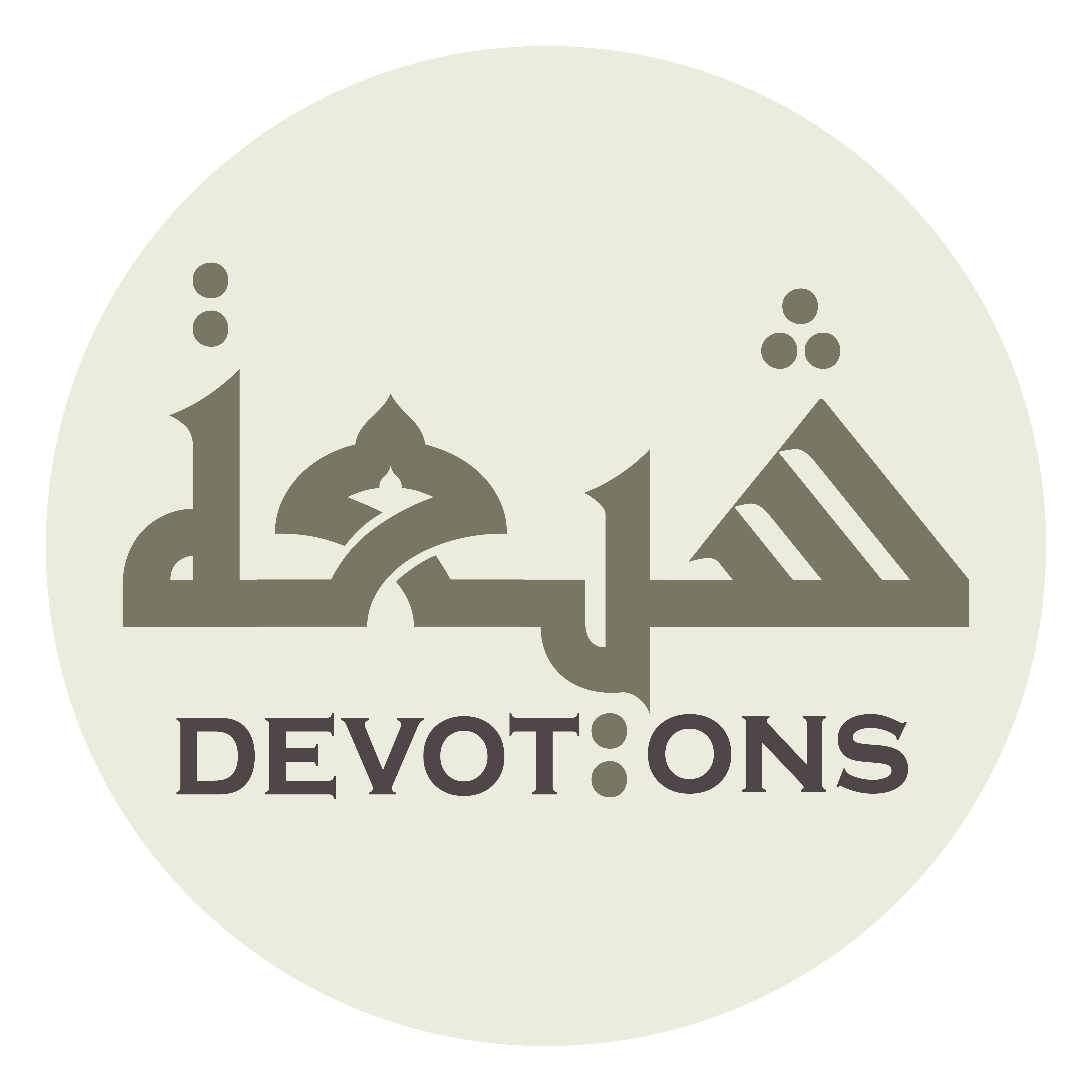 أَسْأَلُكَ اللَّهُمَّ مِنْ خَيْرِ مَا سَأَلَكَ مِنْهُ عِبَادُكَ الصَّالِحُونَ

as-alukallāhumma min khayri mā sa-alaka minhu `ibādukaṣ ṣāliḥūn

I pray You, O Allah, for the goodness that Your righteous servants have besought from You.
Dua Abu Hamza Thumali
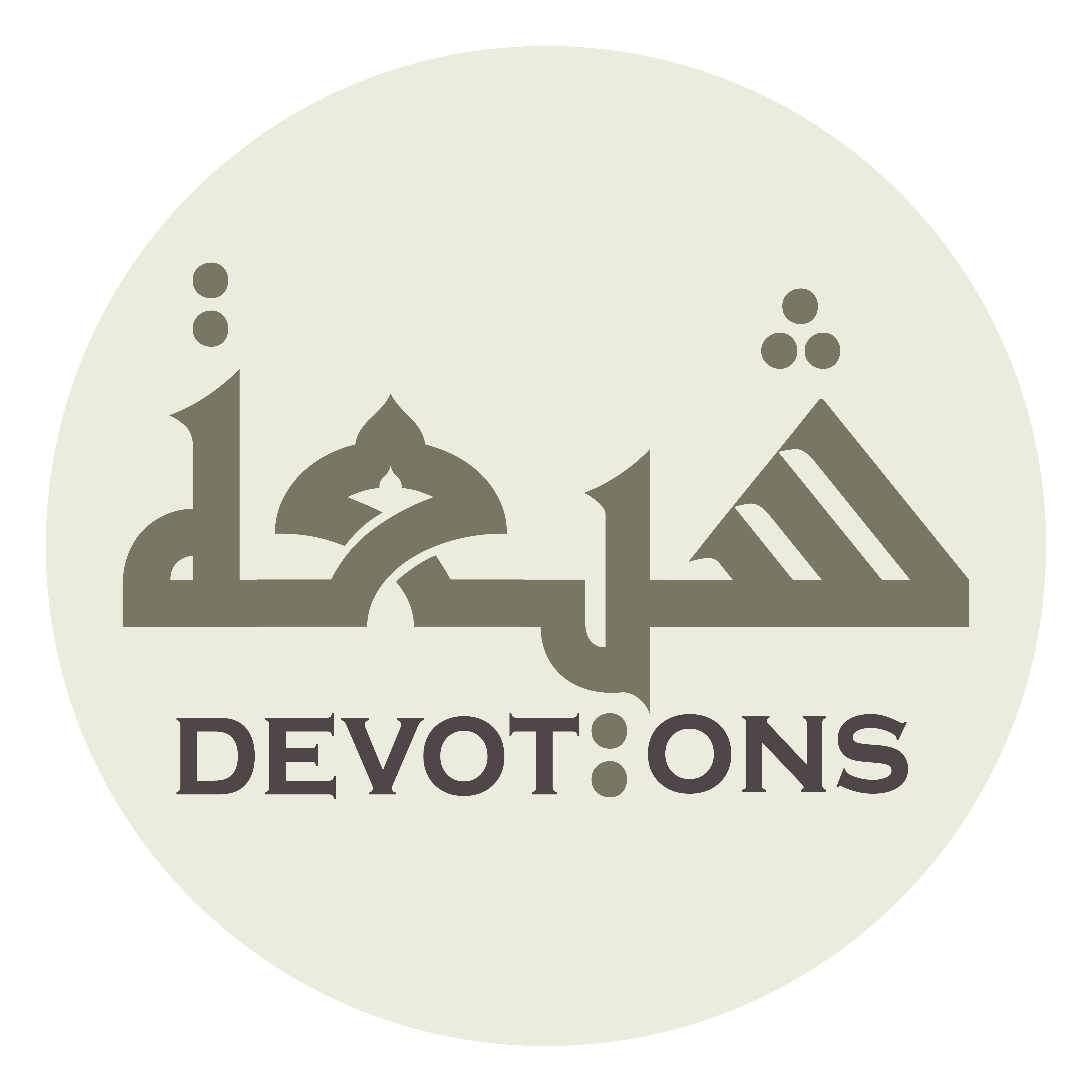 يَا خَيْرَ مَنْ سُئِلَ

yā khayra man su-il

O All-excellent One that is asked!
Dua Abu Hamza Thumali
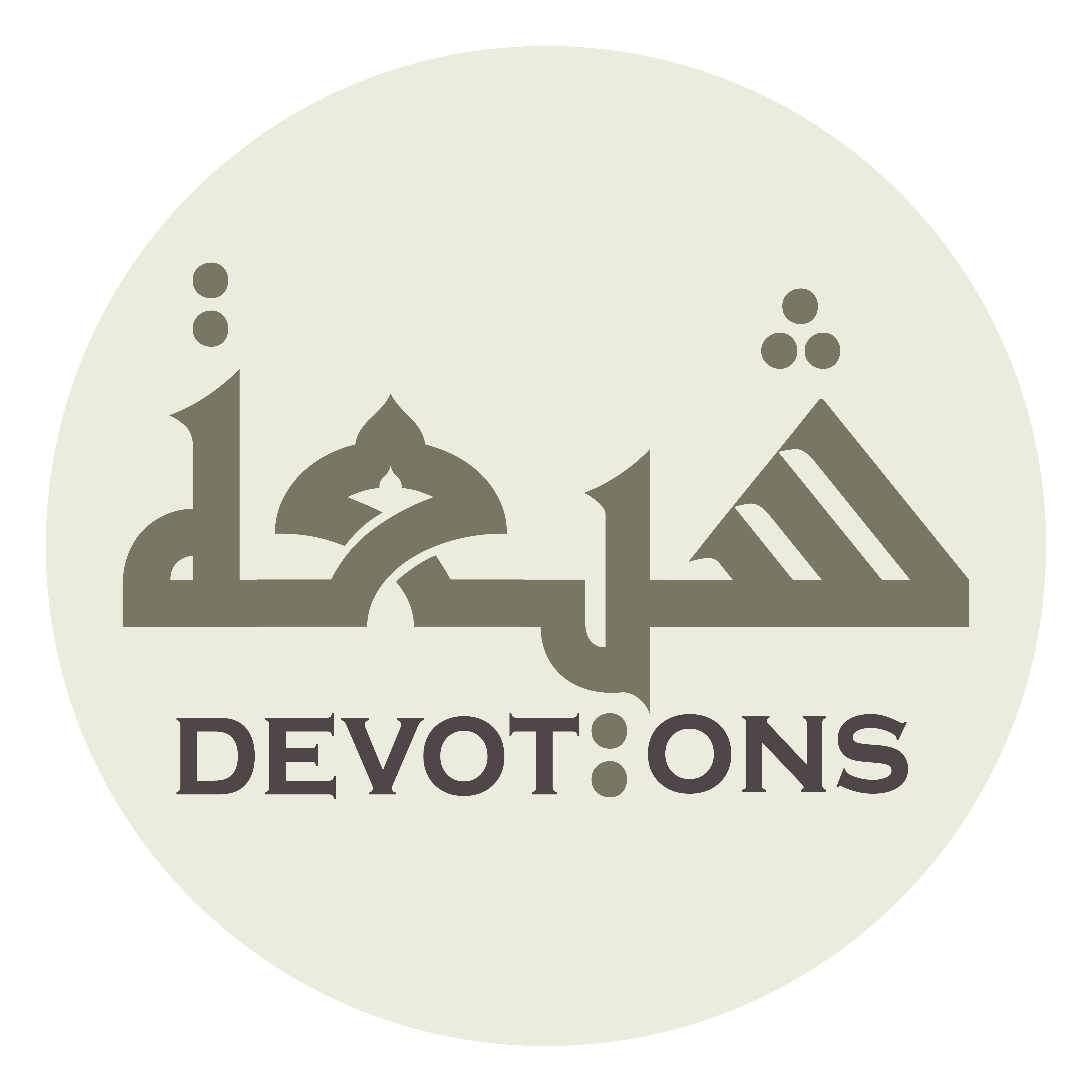 وَأَجْوَدَ مَنْ أَعْطىٰ

wa-ajwada man a`ṭā

O most benevolent of those who may give!
Dua Abu Hamza Thumali
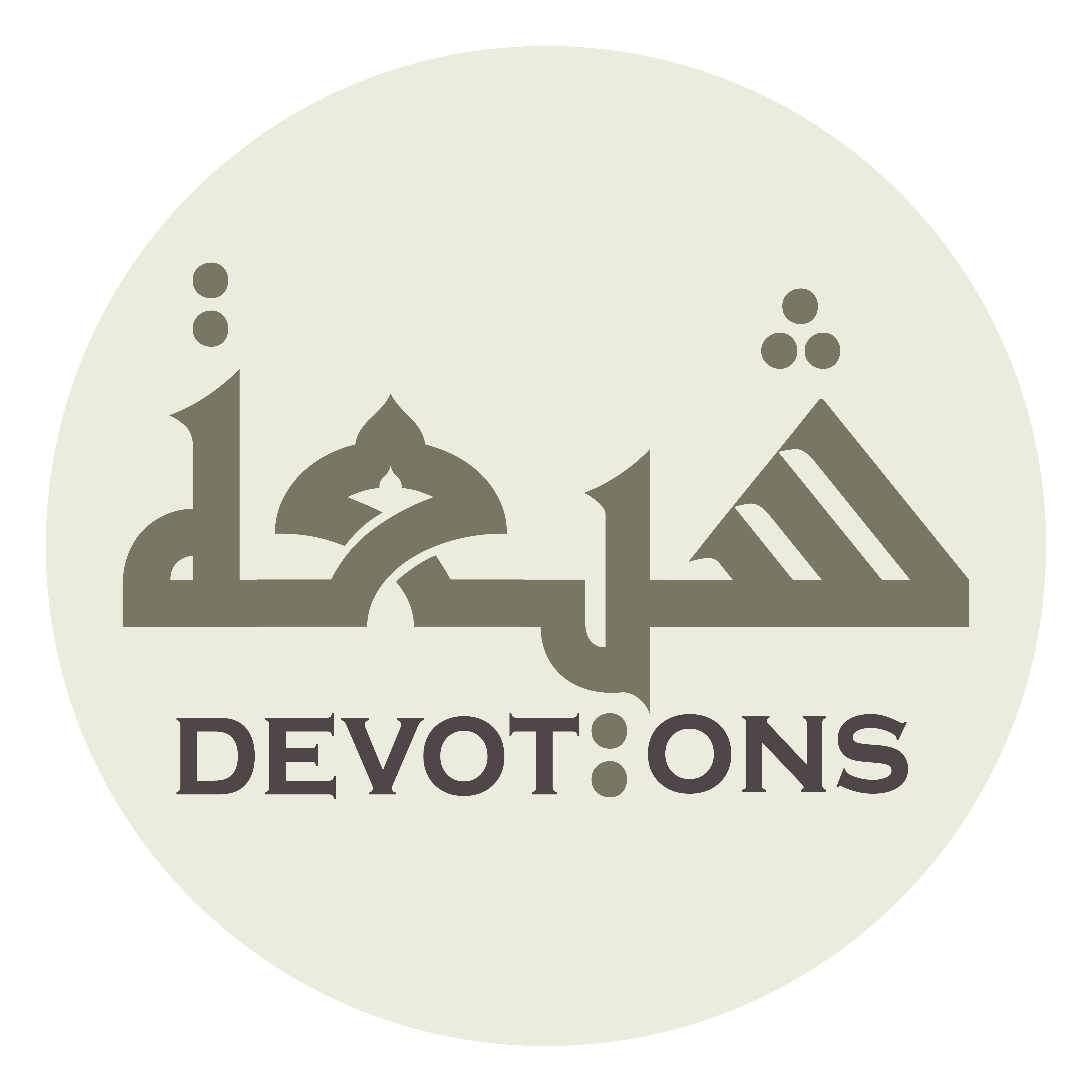 أَعْطِنِيْ سُؤْلِيْ فِيْ نَفْسِيْ وَأَهْلِيْ

a`ṭinī su-lī fī nafsī wa-ahlī

(Please do) respond to my request as regards myself, my family,
Dua Abu Hamza Thumali
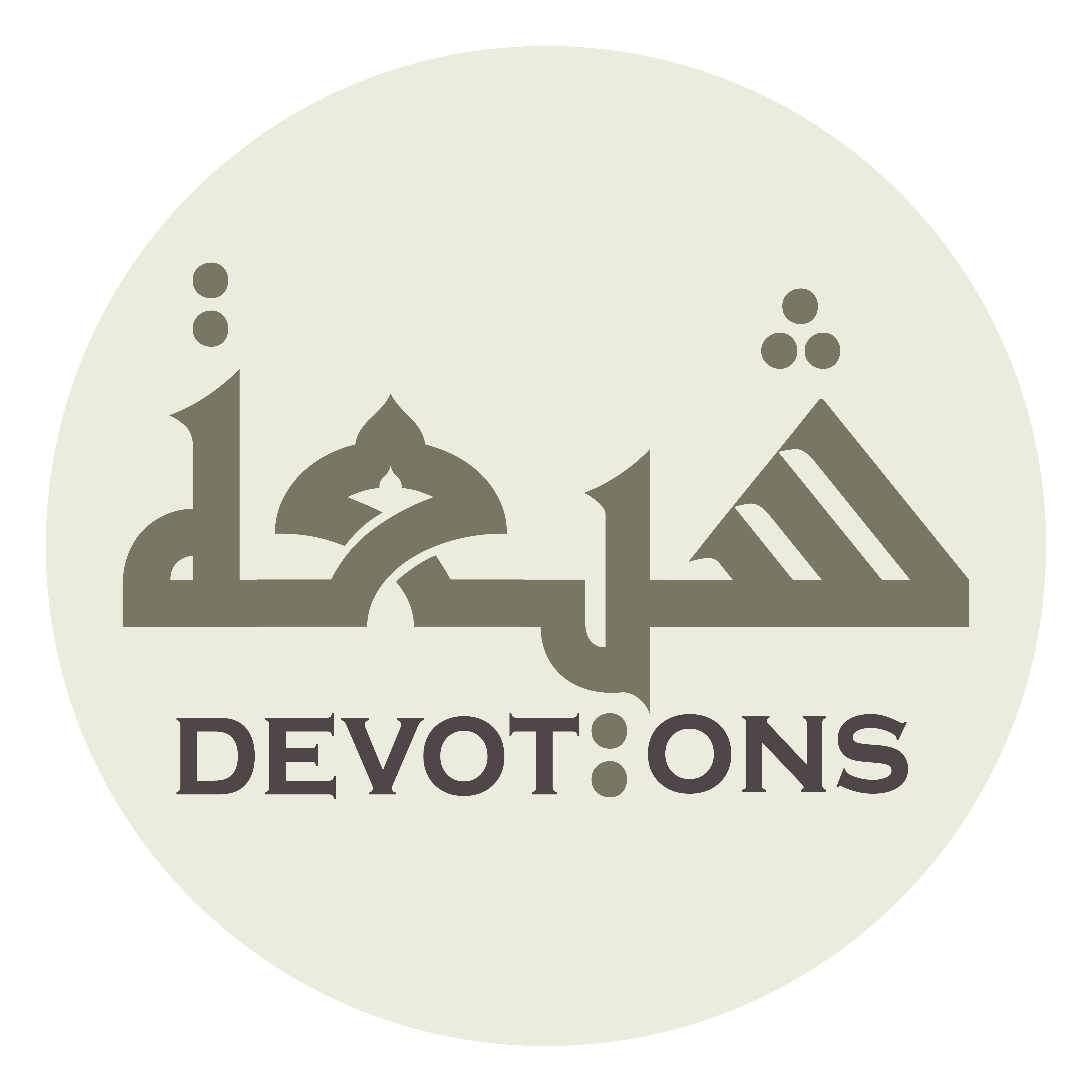 وَوَالِدَيَّ وَوُلْدِيْ

wawālidayya wawuldī

my parents, my children,
Dua Abu Hamza Thumali
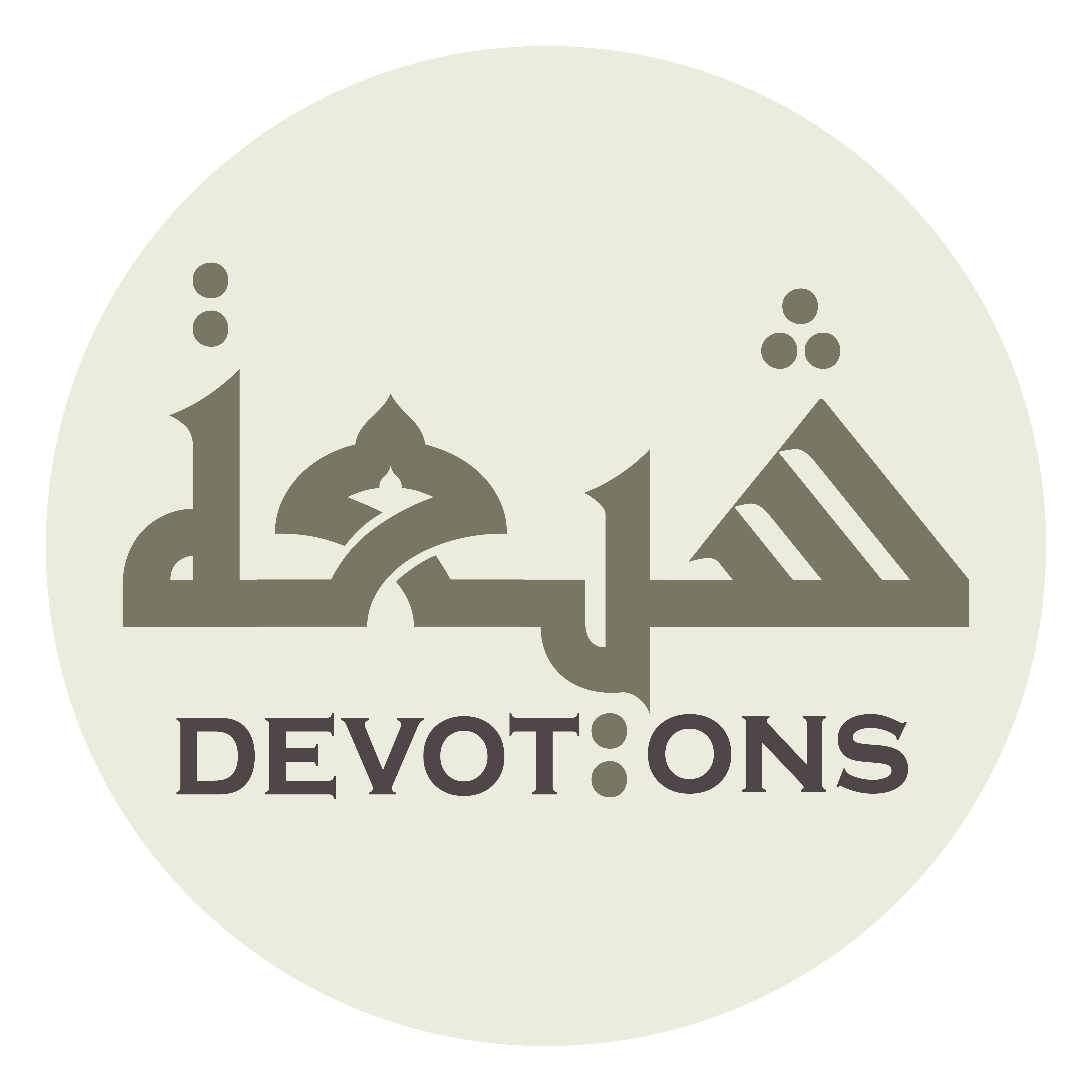 وَأَهْلِ حُزَانَتِيْ وَإِخْوَانِيْ فِيكَ

wa-ahli ḥuzānatī wa-ikhwānī fīk

my comrades, and my brothers-in-faith.
Dua Abu Hamza Thumali
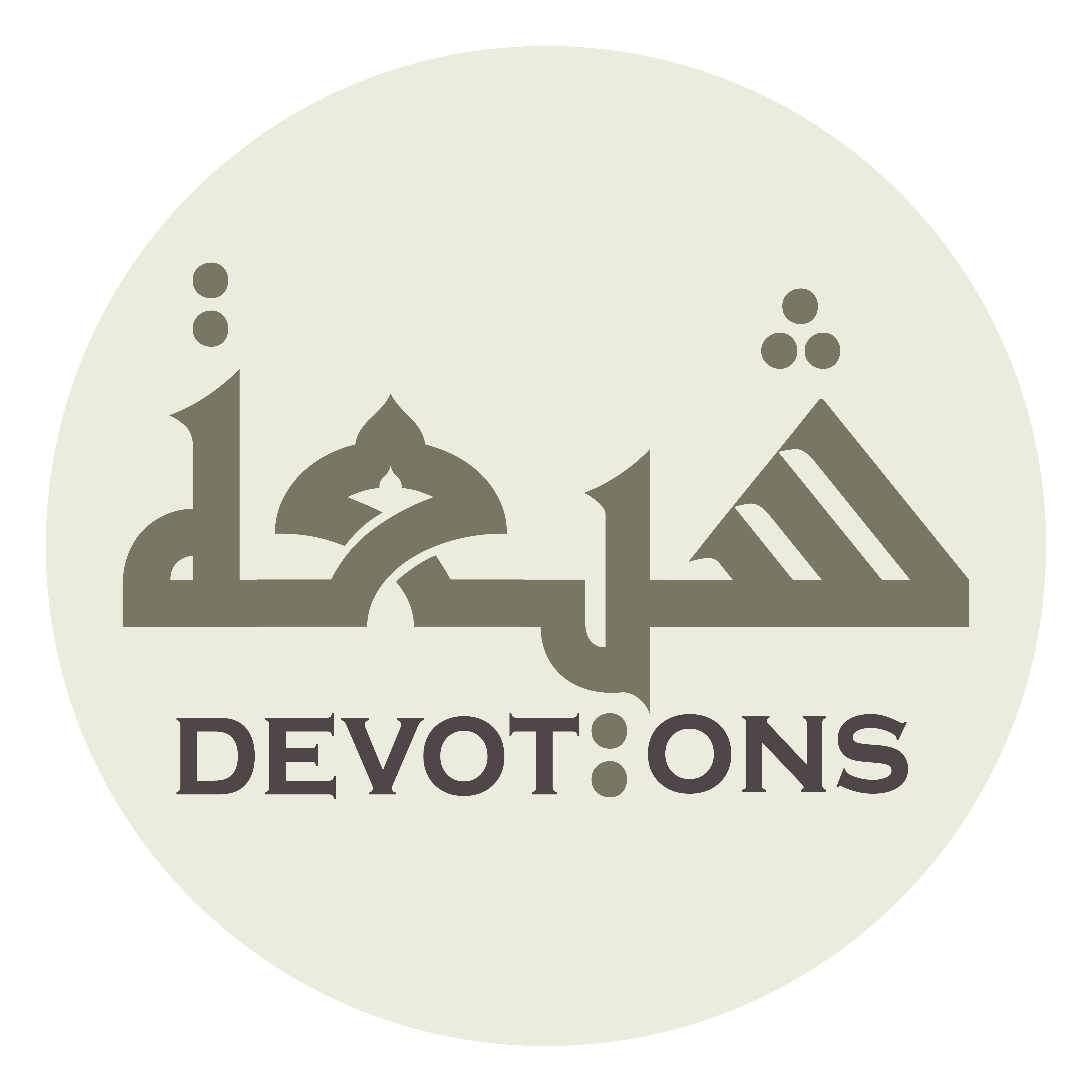 وَأَرْغِدْ عَيْشِيْ

wa-ar-ghid `ayshī

Bless my living,
Dua Abu Hamza Thumali
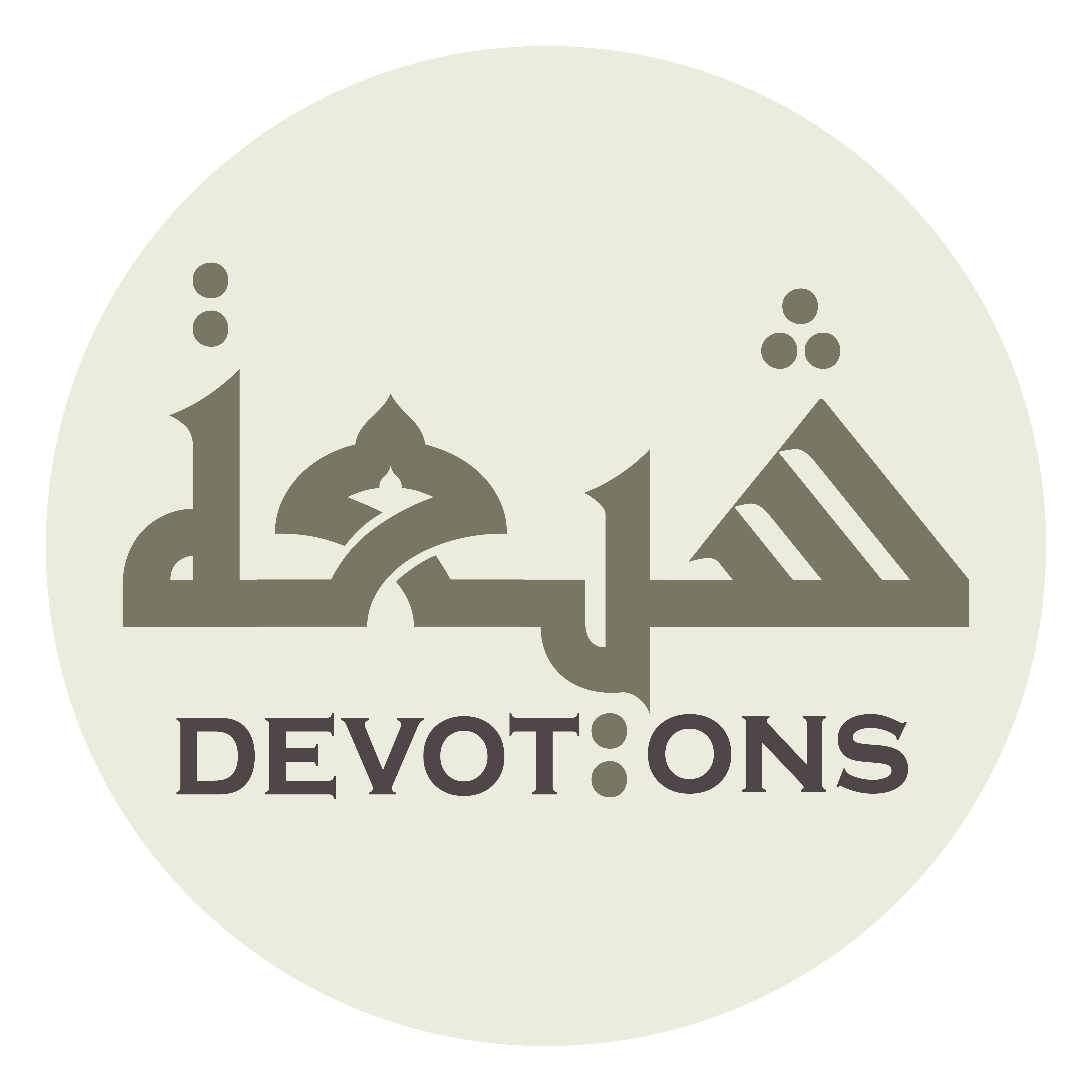 وَأَظْهِرْ مُرُوَّتِيْ

wa-aẓhir muruwwatī

manifest my integrity,
Dua Abu Hamza Thumali
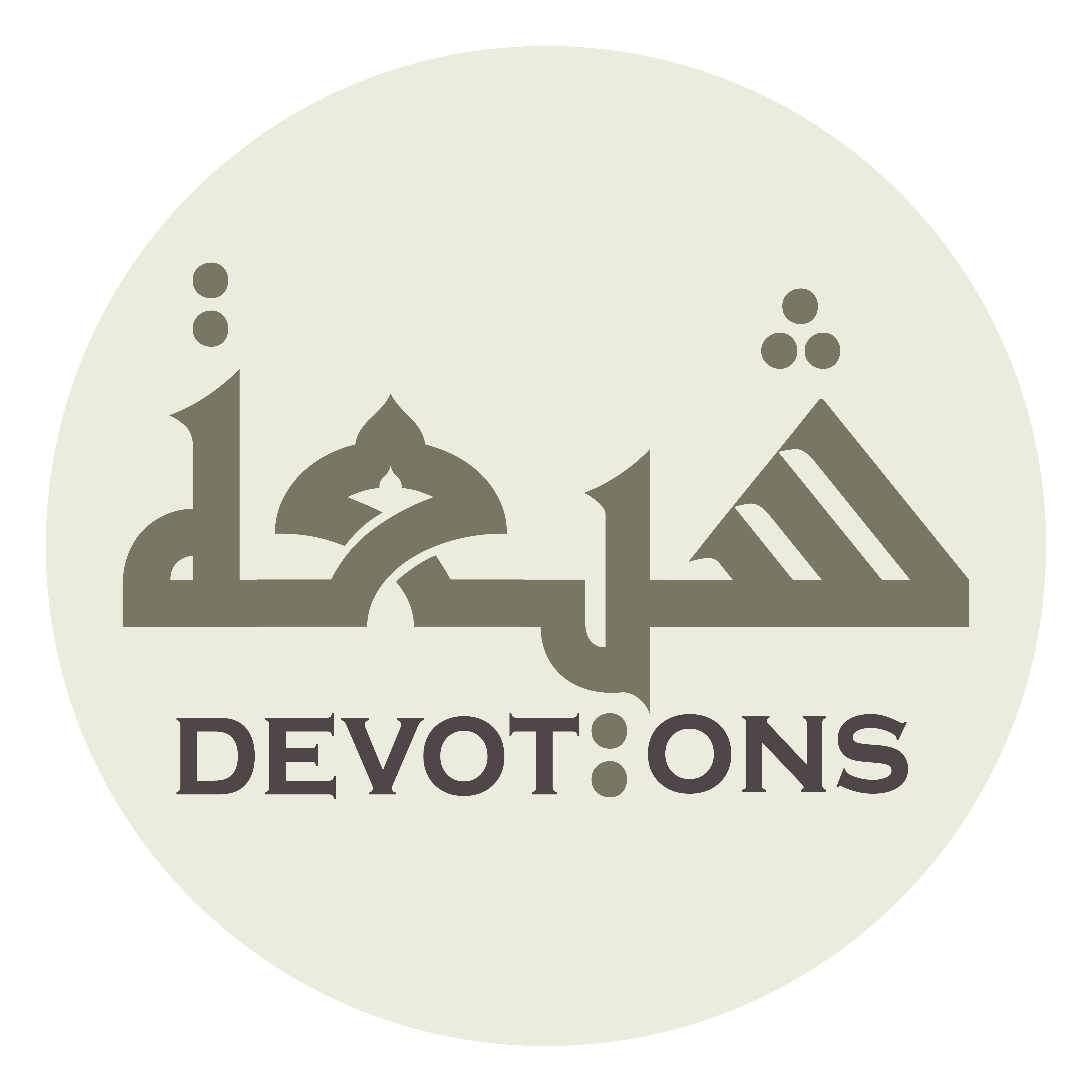 وَأَصْلِحْ جَمِيعَ أَحْوَالِيْ

wa-aṣliḥ jamī`a aḥwālī

set aright all my affairs,
Dua Abu Hamza Thumali
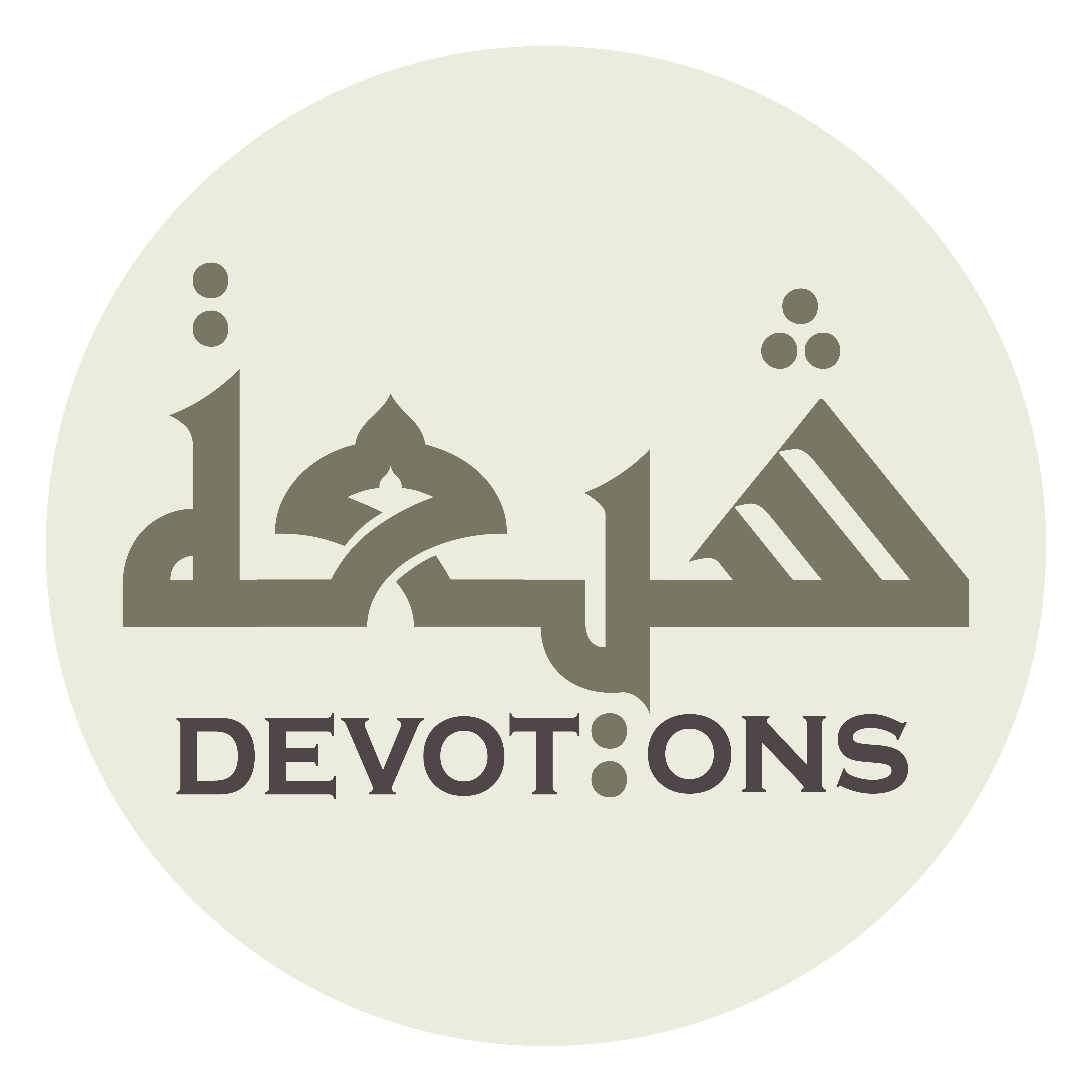 وَاجْعَلْنِيْ مِمَّنْ أَطَلْتَ عُمْرَهُ

waj`alnī mimman aṭalta `umrah

and include me with those whom You decide to live long,
Dua Abu Hamza Thumali
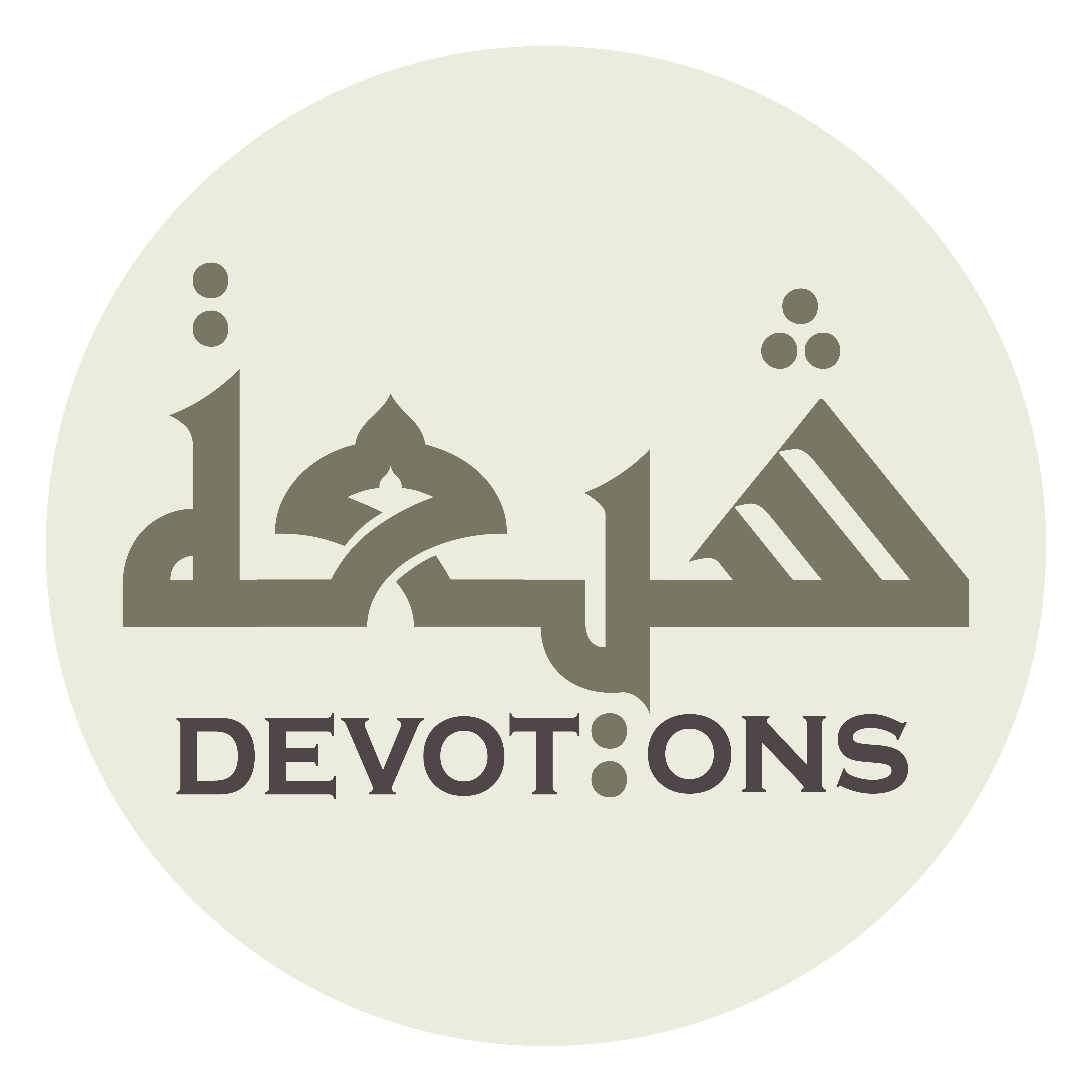 وَحَسَّنْتَ عَمَلَهُ

waḥassanta `amalah

whose deeds are righteous,
Dua Abu Hamza Thumali
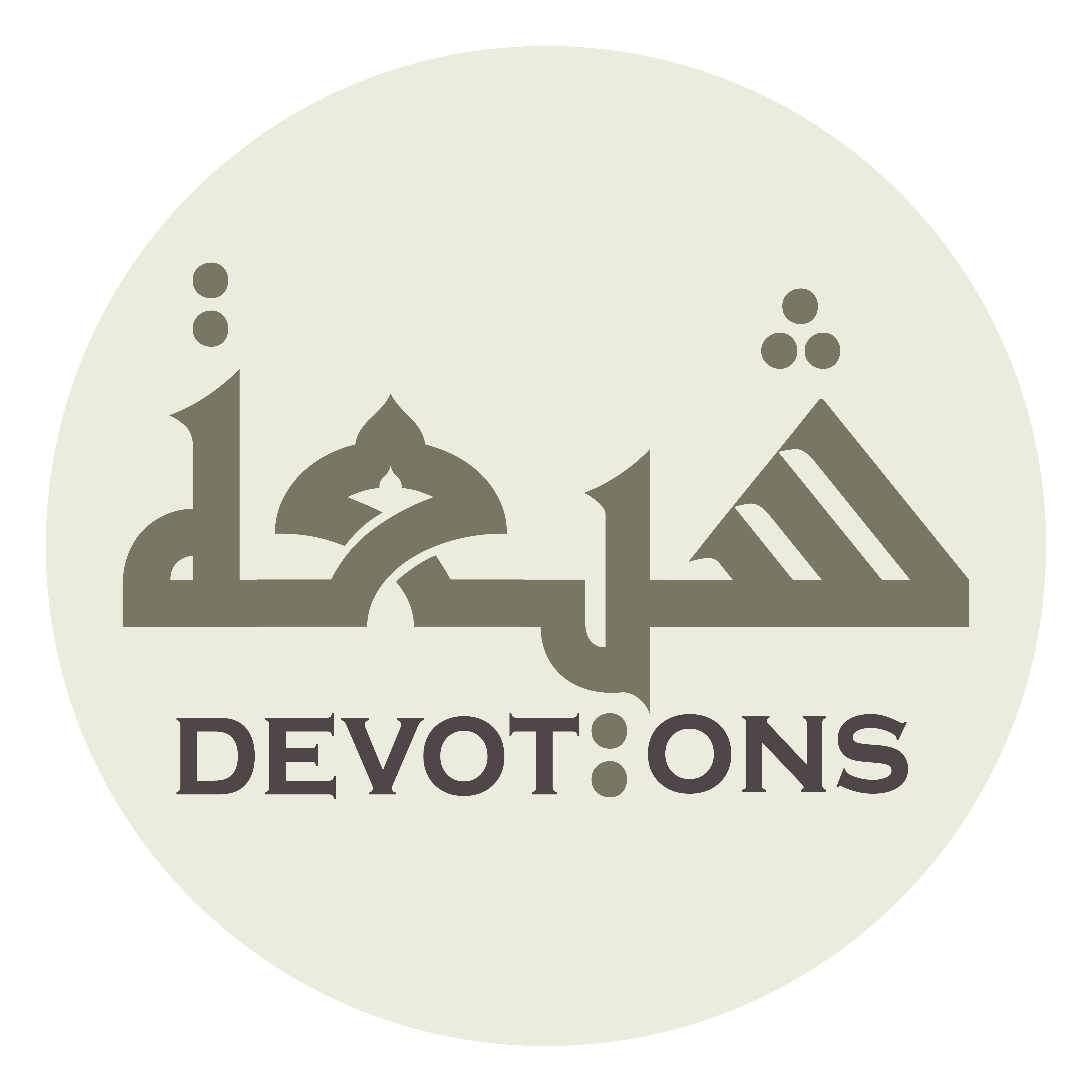 وَأَتْمَمْتَ عَلَيْهِ نِعْمَتَكَ وَرَضِيتَ عَنْهُ

wa-atmamta `alayhi ni`mataka waraḍīta `anh

those for whom You have perfected Your favors, those with whom You are pleased,
Dua Abu Hamza Thumali
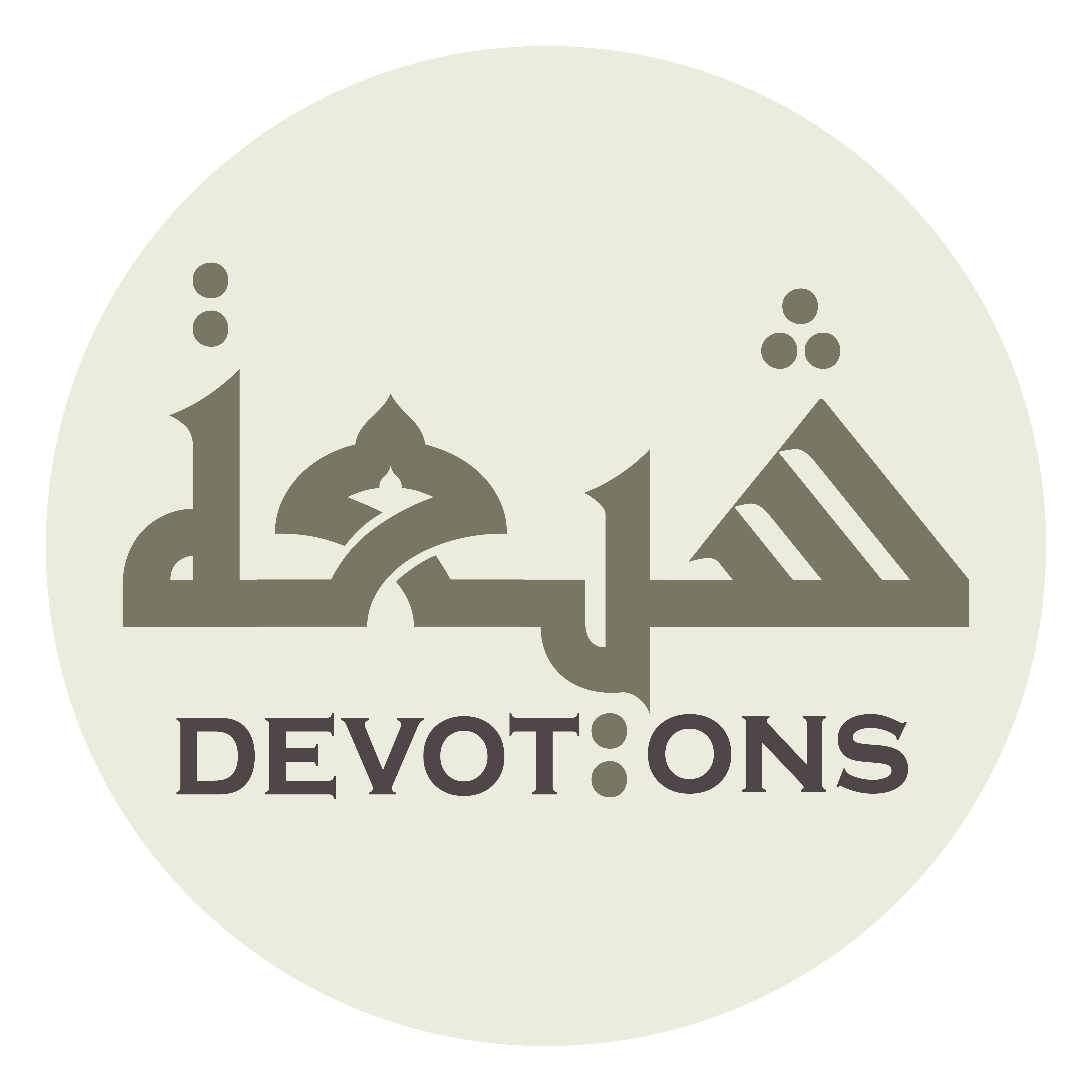 وَأَحْيَيْتَهُ حَيَاةً طَيِّبَةً فِيْ أَدْوَمِ السُّرُورِ

wa-aḥyaytahu ḥayātan ṭayyibatan fī adwamis surūr

and those whom You have granted comfortable life with permanent pleasure,
Dua Abu Hamza Thumali
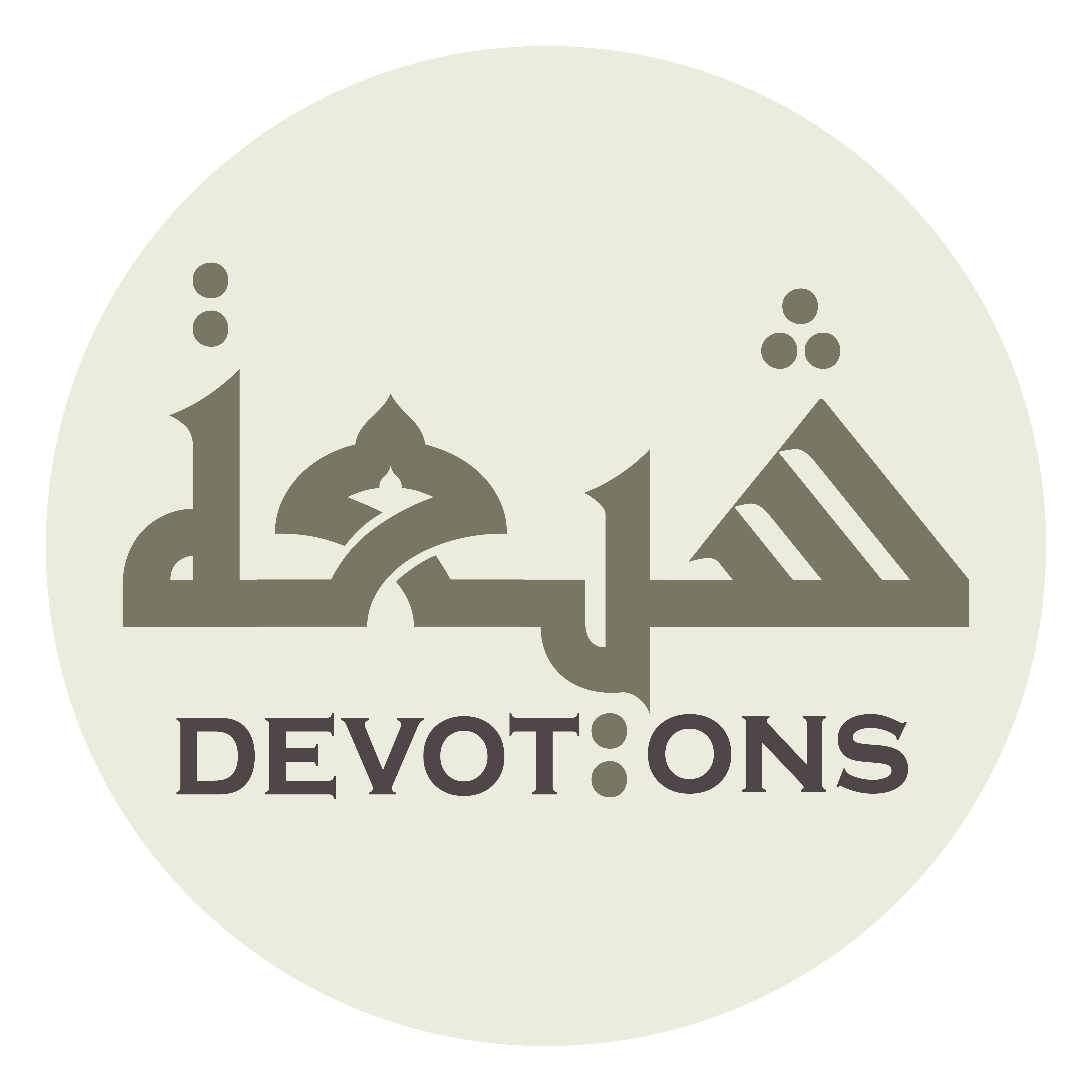 وَأَسْبَغِ الْكَرَامَةِ وَأَتَمِّ الْعَيْشِ

wa-asbaghil karāmati wa-atammil `aysh

reputable honor, and perfect contentment.
Dua Abu Hamza Thumali
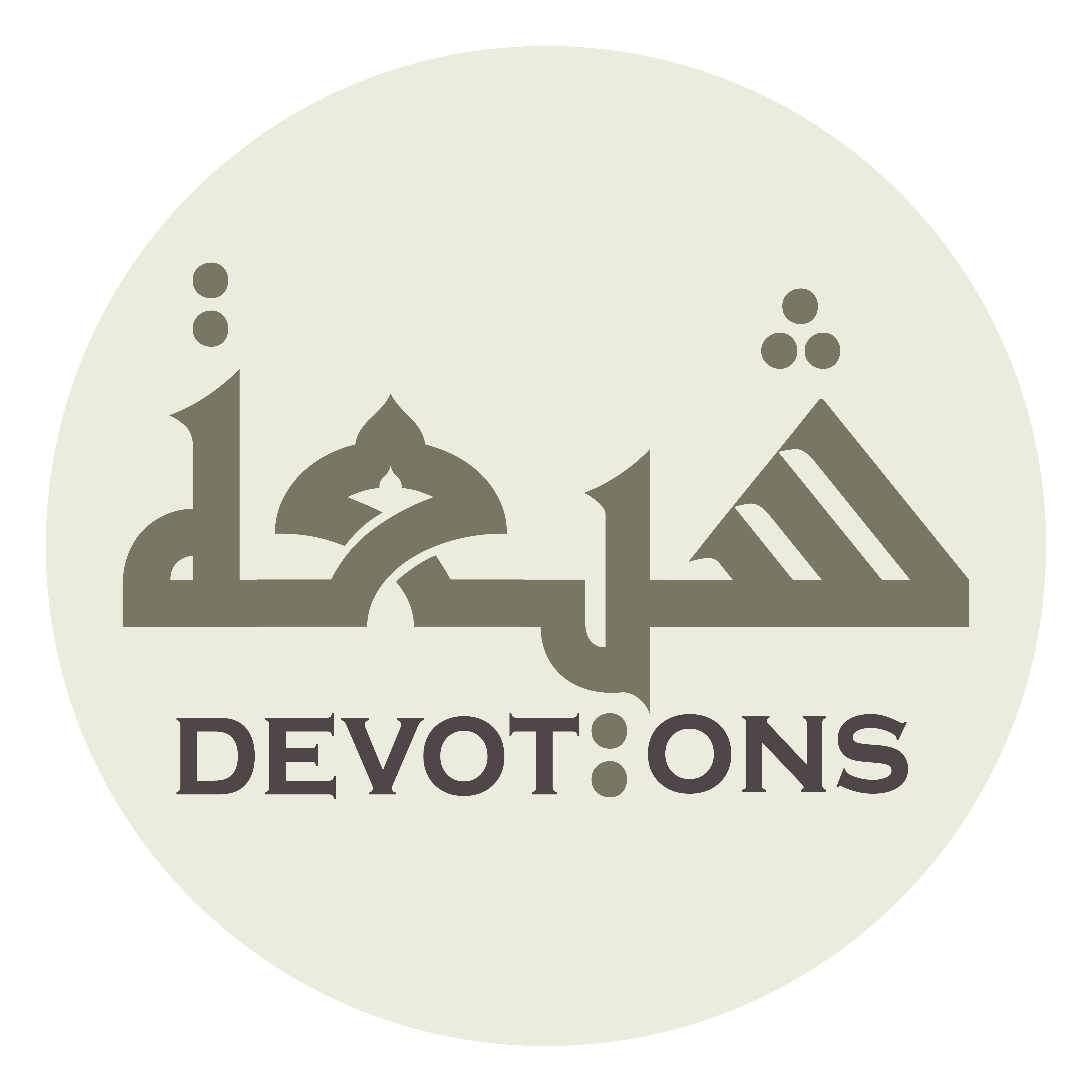 إِنَّكَ تَفْعَلُ مَا تَشَاءُ

innaka taf`alu mā tashā

Verily, You do whatever You will,
Dua Abu Hamza Thumali
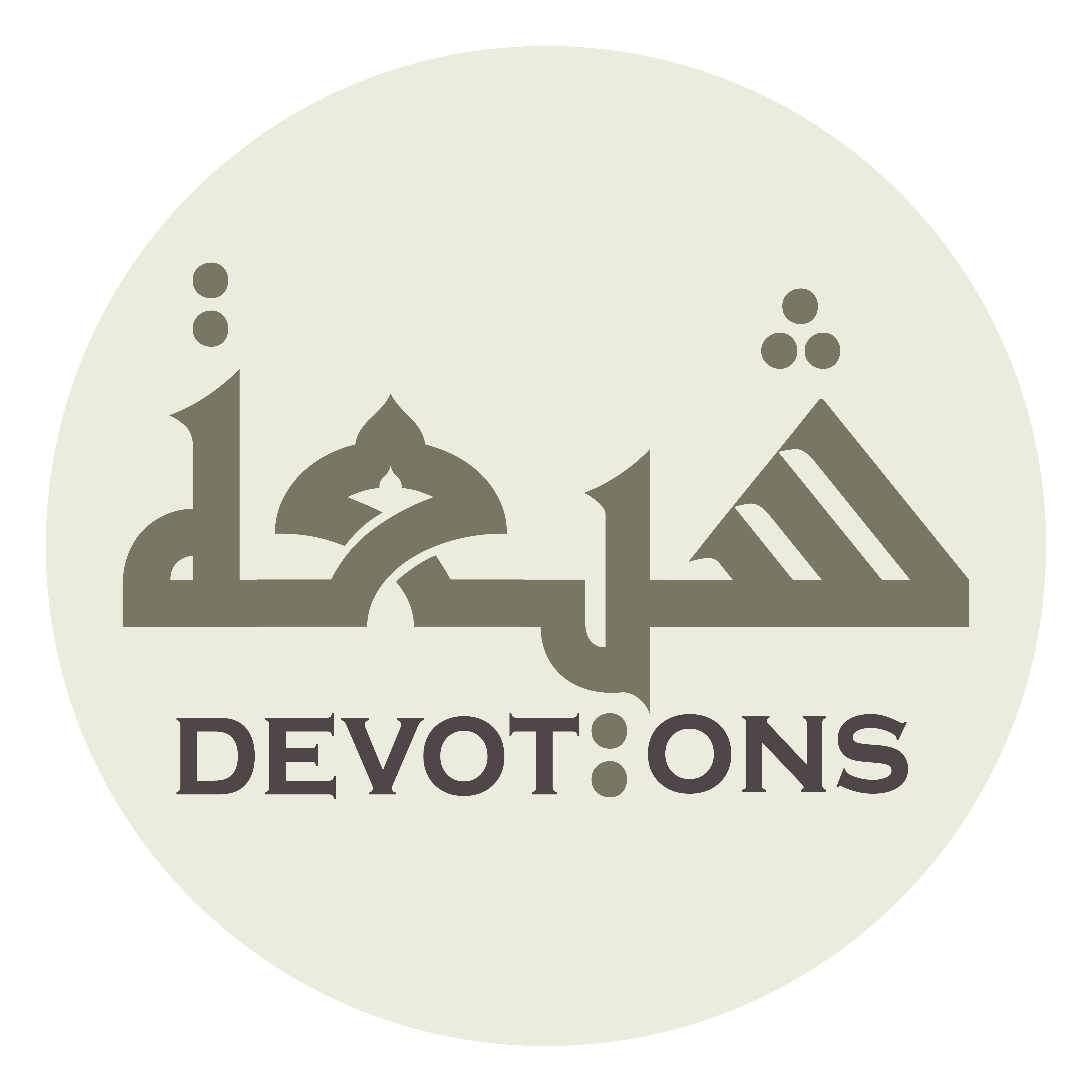 وَلَا يَفْعَلُ مَا يَشَاءُ غَيْرُكَ

walā yaf`alu mā yashā-u ghayruk

while none else can ever do what one wills.
Dua Abu Hamza Thumali
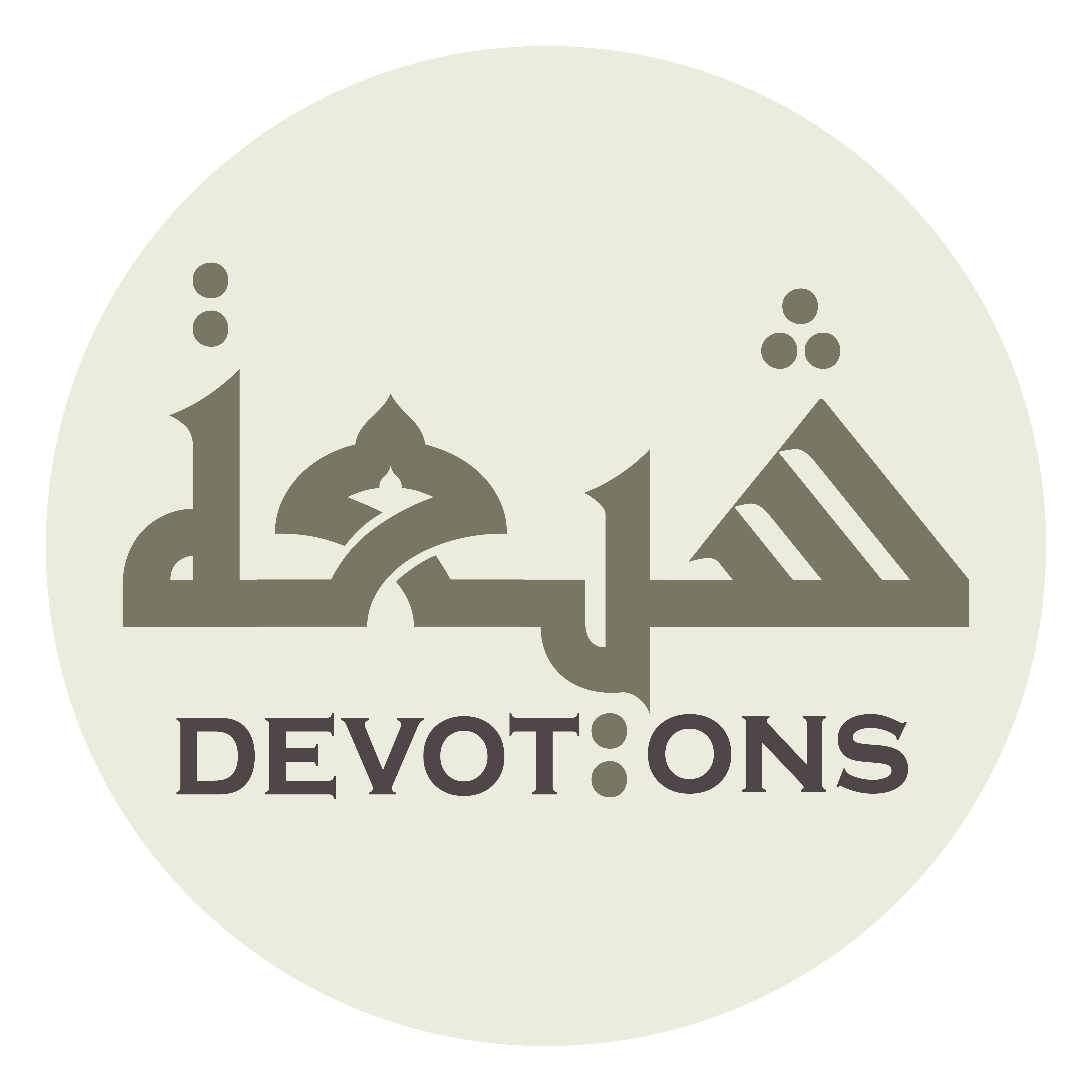 اَللّٰهُمَّ خُصَّنِيْ مِنْكَ بِخَاصَّةِ ذِكْرِكَ

allāhumma khuṣṣanī minka bikhāṣṣati dhikrik

O Allah, give me exclusively the grace of private mention of You,
Dua Abu Hamza Thumali
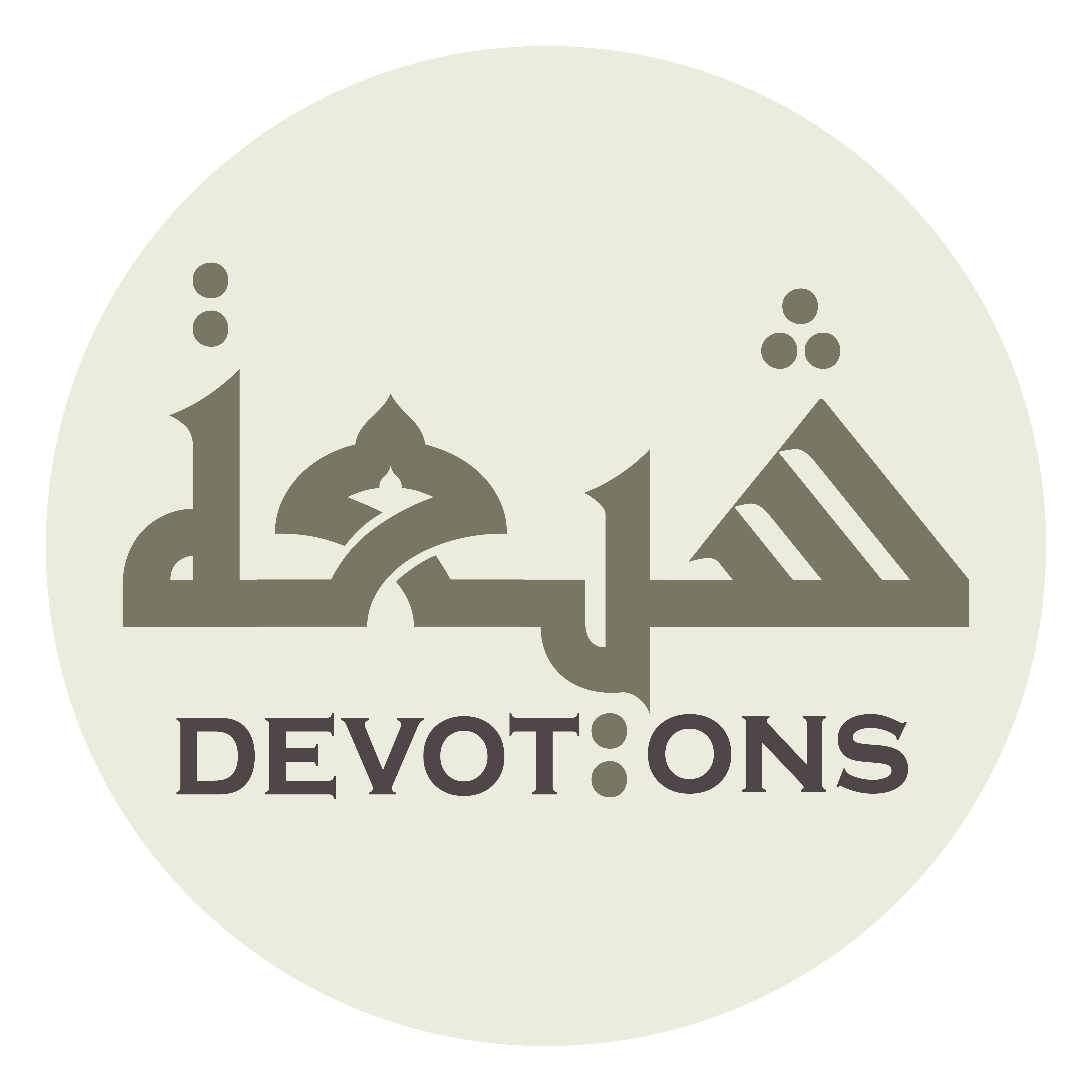 وَلَا تَجْعَلْ شَيْئًا مِمَّا أَتَقَرَّبُ بِهِ

walā taj`al shay-an mimmā ataqarrabu bih

do not let any of the things by which I seek Your nearness
Dua Abu Hamza Thumali
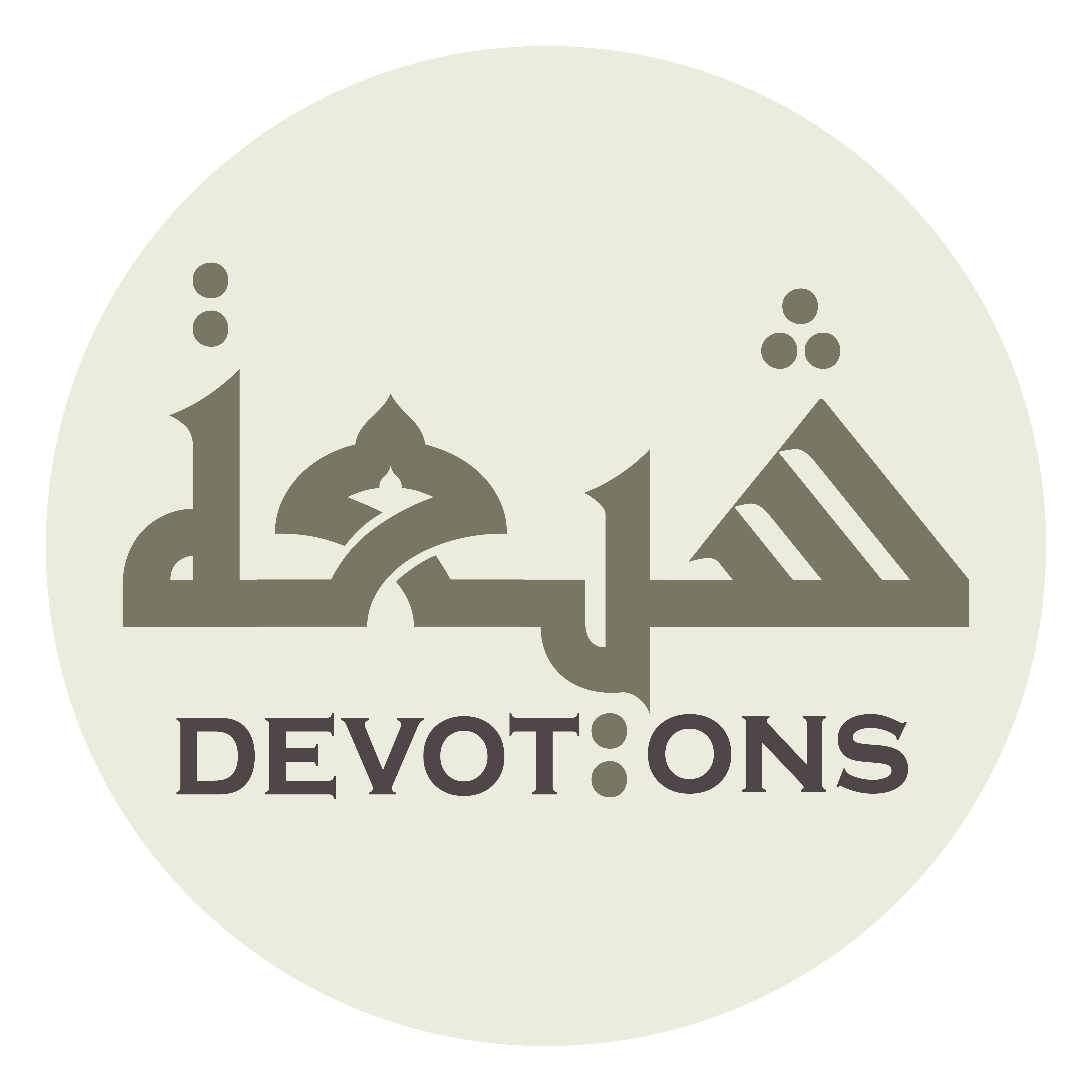 فِيْ آنَاءِ اللَّيْلِ وَأَطْرَافِ النَّهَارِ

fī-ānā-il layli wa-aṭrāfin nahār

in the hours of the night and the ends of the days
Dua Abu Hamza Thumali
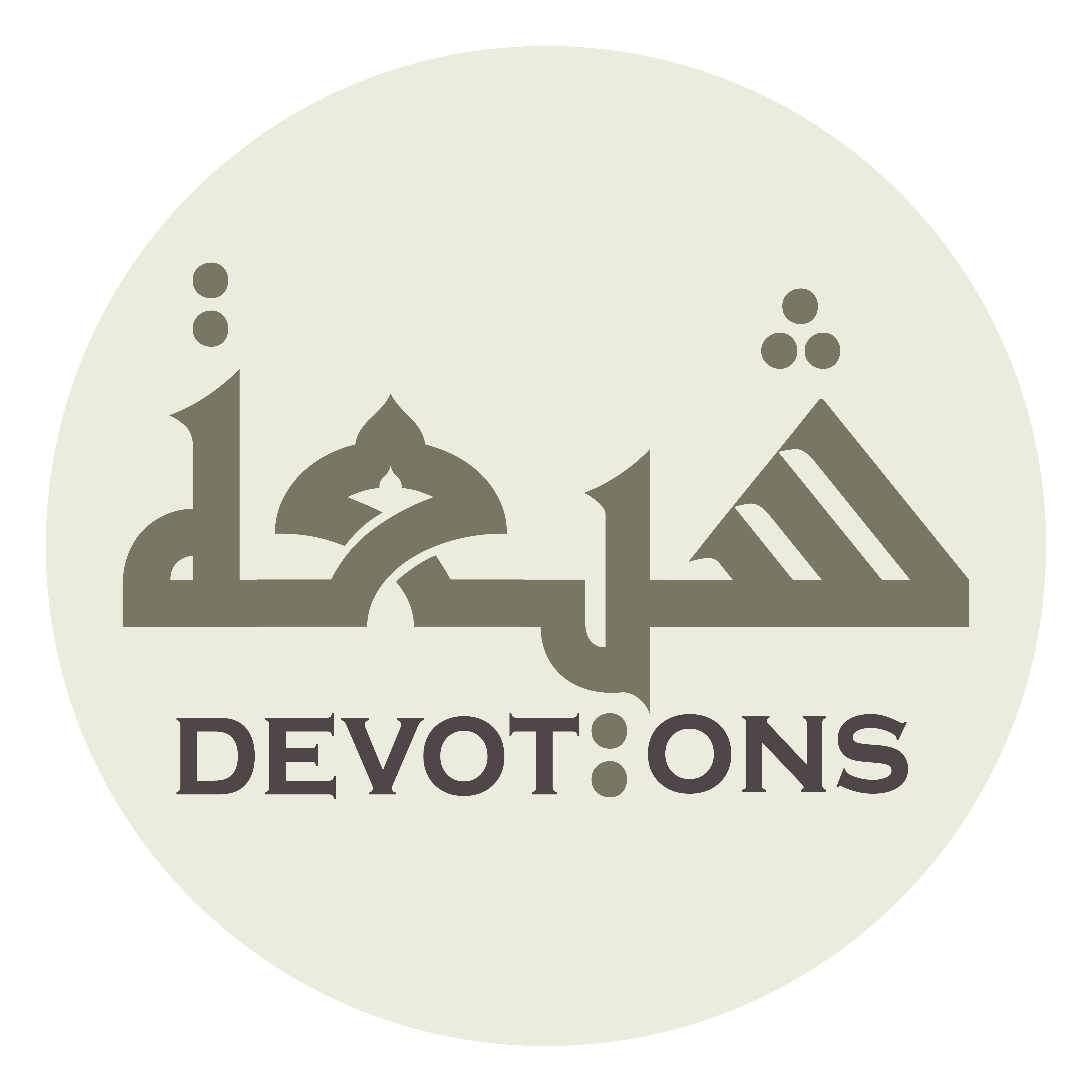 رِيَاءً وَلَا سُمْعَةً

riyā-an walā sum`ah

take the form of ostentation, showing off,
Dua Abu Hamza Thumali
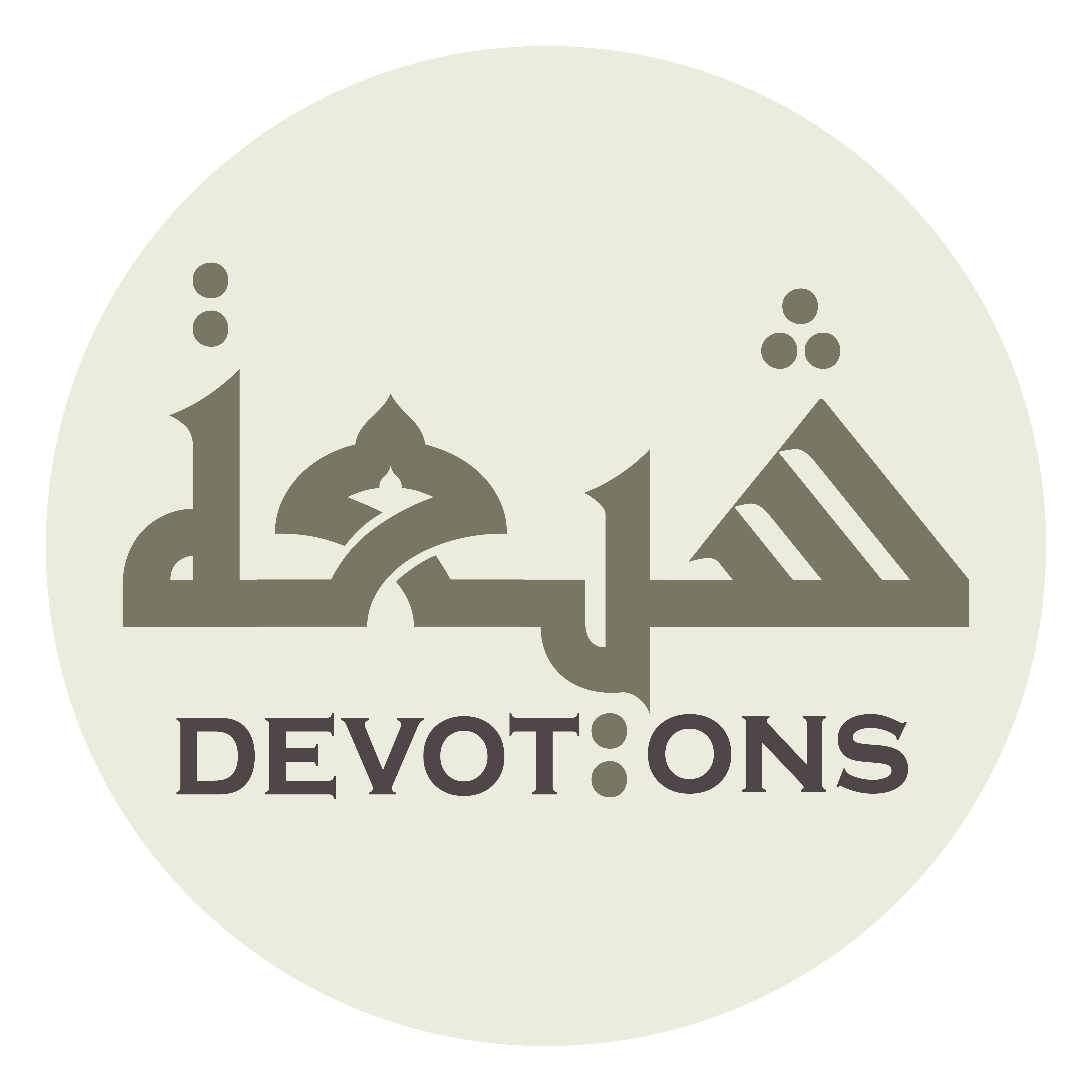 وَلَا أَشَرًا وَلَا بَطَرًا

walā asharan walā baṭarā

pretension, or insolence.
Dua Abu Hamza Thumali
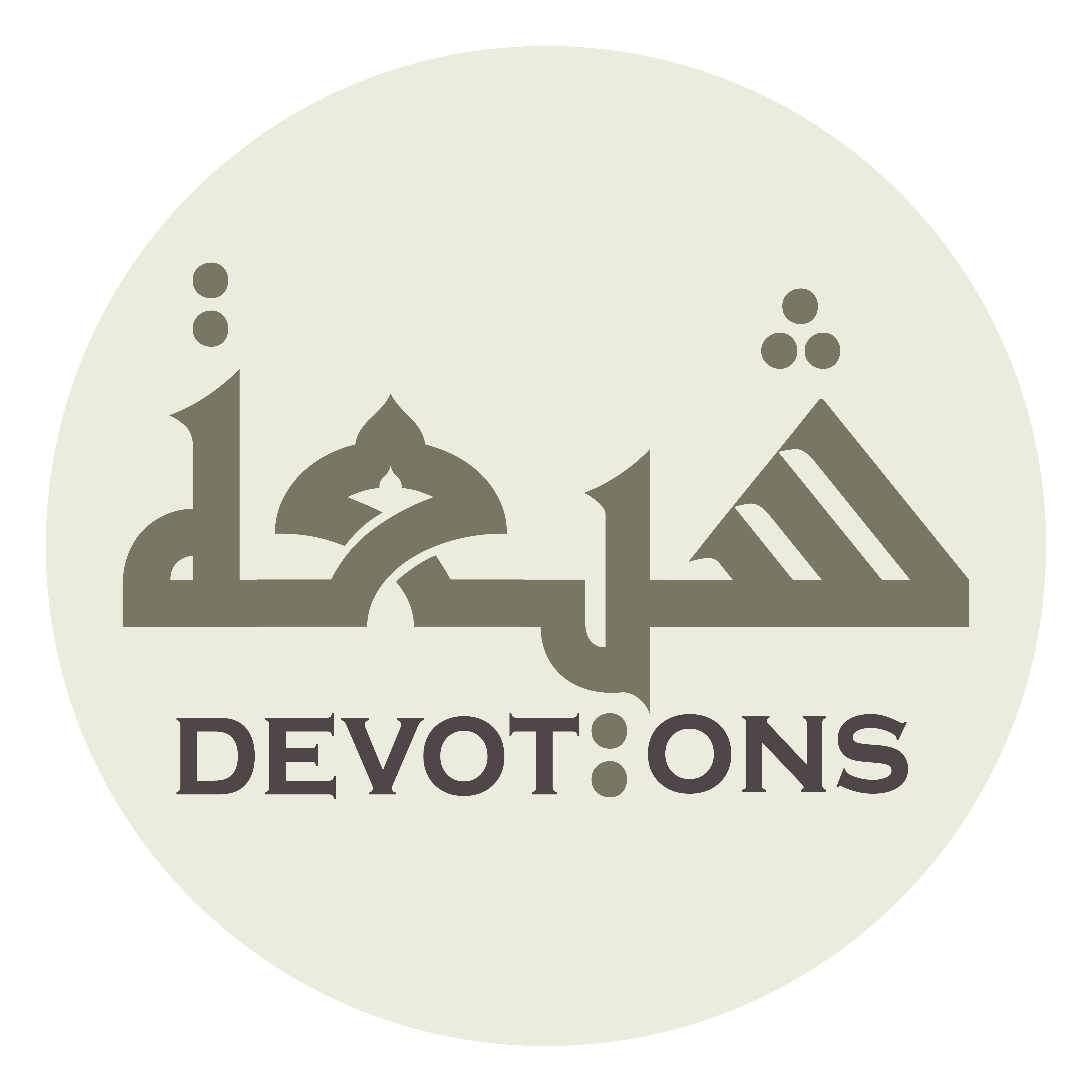 وَاجْعَلْنِيْ لَكَ مِنَ الْخَاشِعِينَ

waj`alnī laka minal khāshi`īn

Include me with the humble ones.
Dua Abu Hamza Thumali
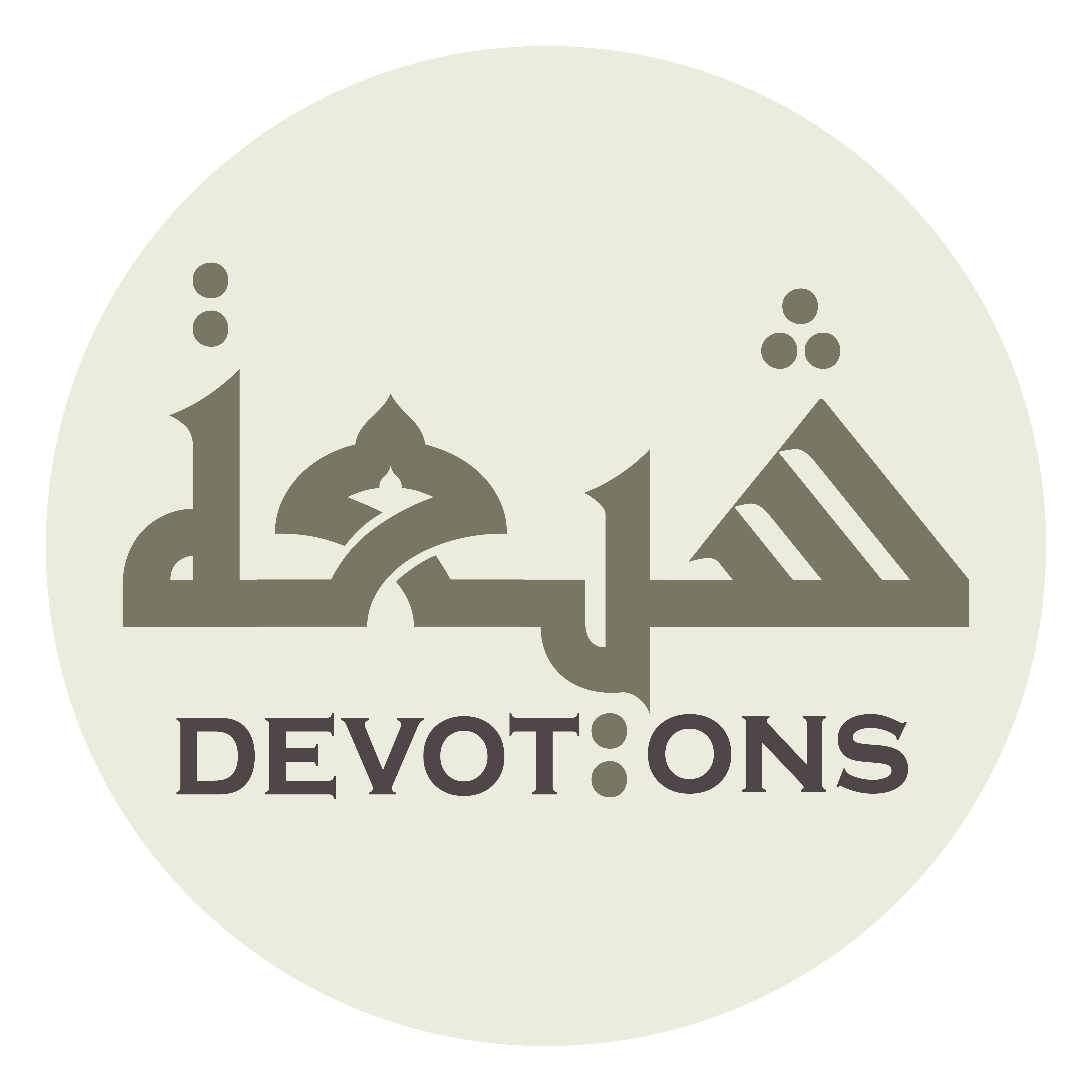 اَللّٰهُمَّ أَعْطِنِيْ السَّعَةَ فِيْ الرِّزْقِ

allāhumma a`ṭinis sa`ata fir rizq

O Allah, grant me affluent means of livelihood,
Dua Abu Hamza Thumali
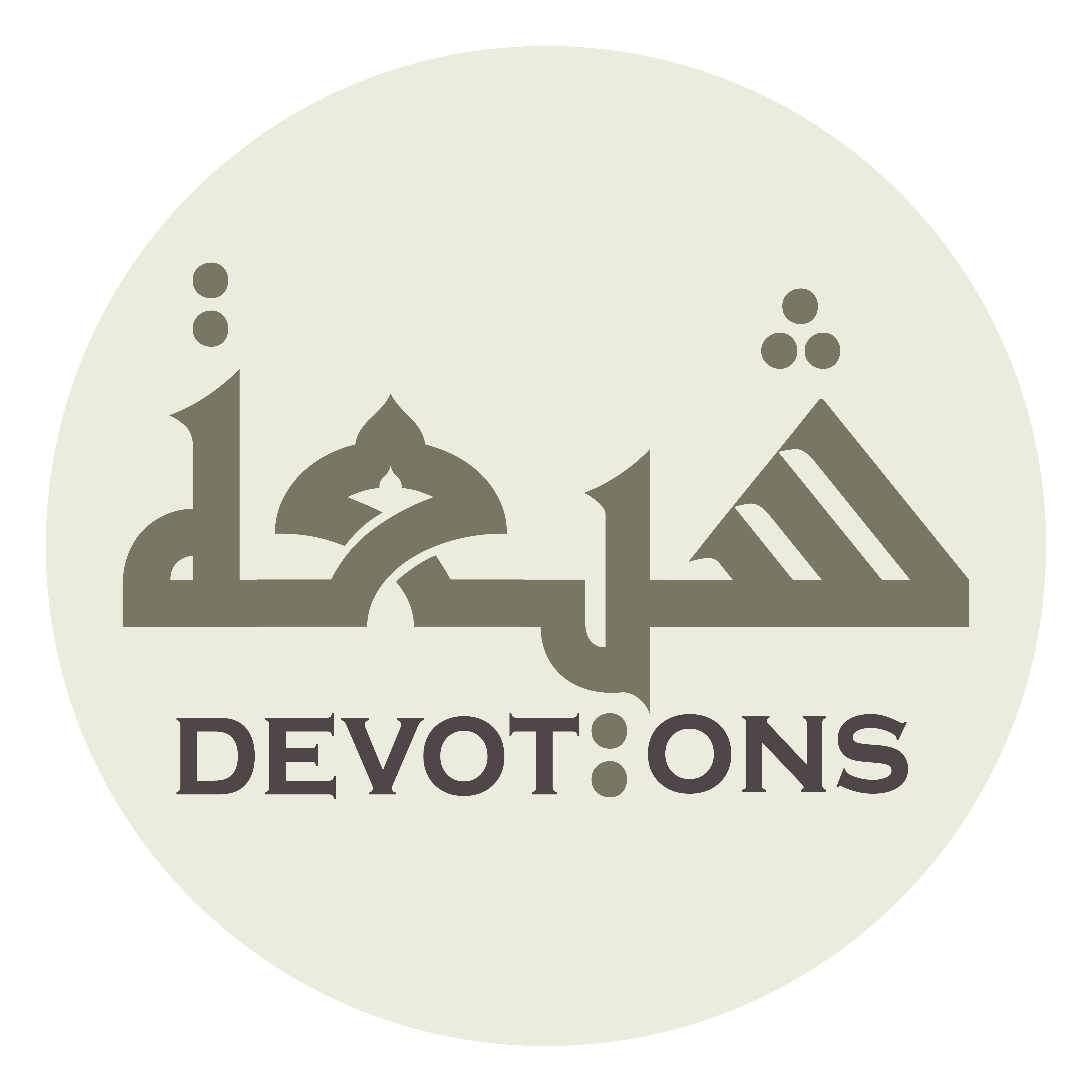 وَالْأَمْنَ فِيْ الْوَطَنِ

wal-amna fil waṭan

security in my homeland,
Dua Abu Hamza Thumali
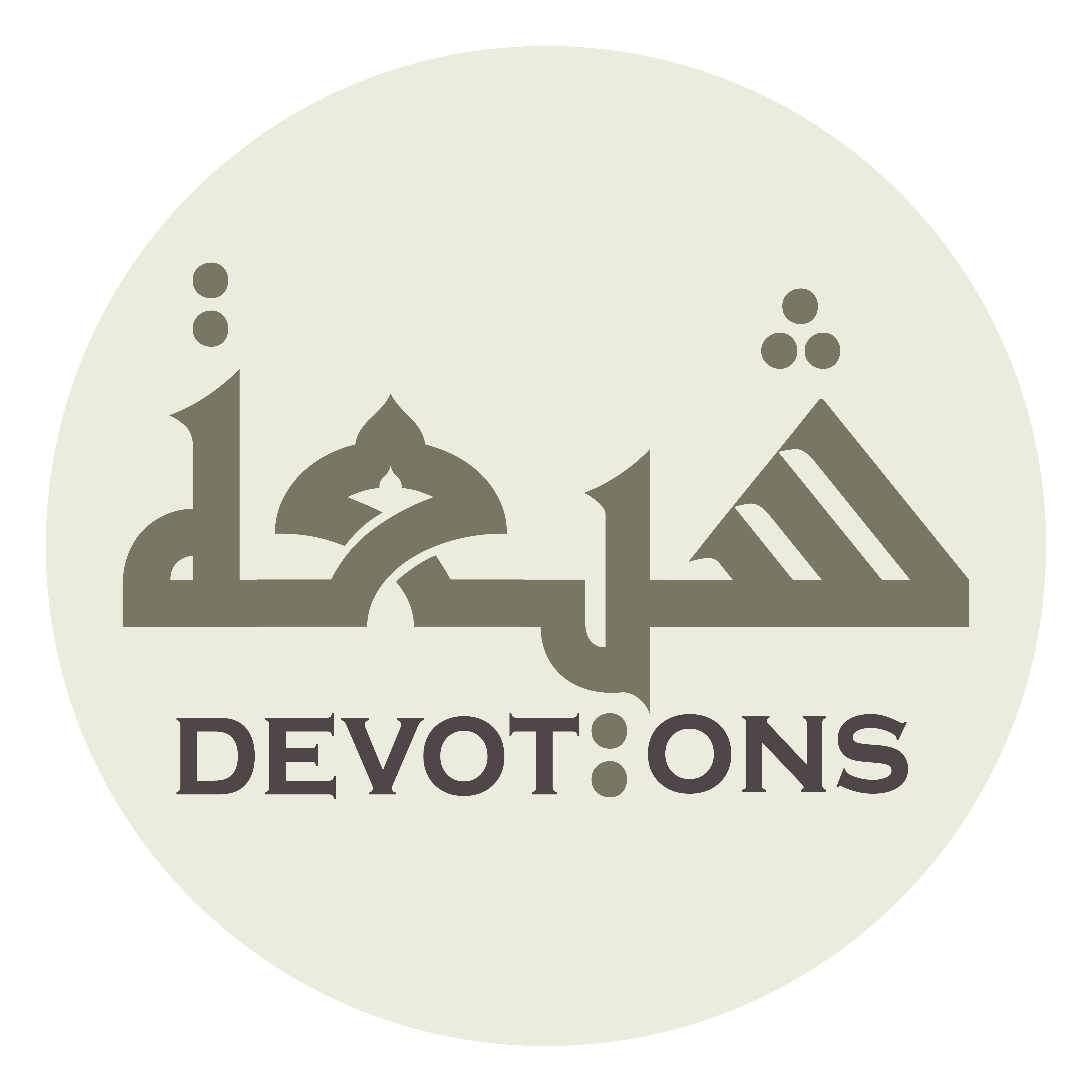 وَقُرَّةَ الْعَيْنِ فِيْ الْأَهْلِ وَالْمَالِ وَالْوَلَدِ

waqurratal `ayni fil ahli walmāli walwalad

delight in my family, property, and children,
Dua Abu Hamza Thumali
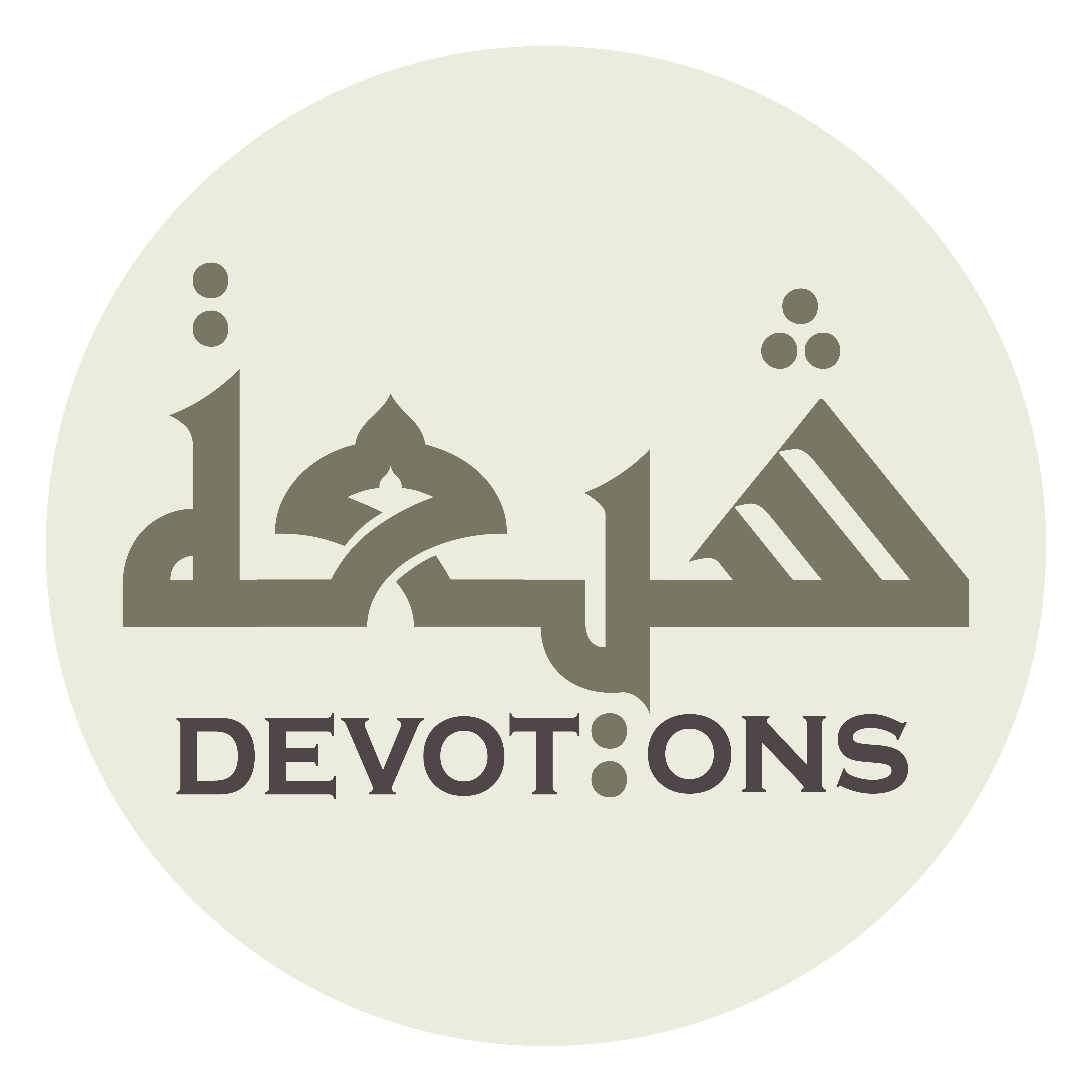 وَالْمُقَامَ فِيْ نِعَمِكَ عِنْدِيْ

walmuqāma fī ni`amika `indī

permanence of Your graces,
Dua Abu Hamza Thumali
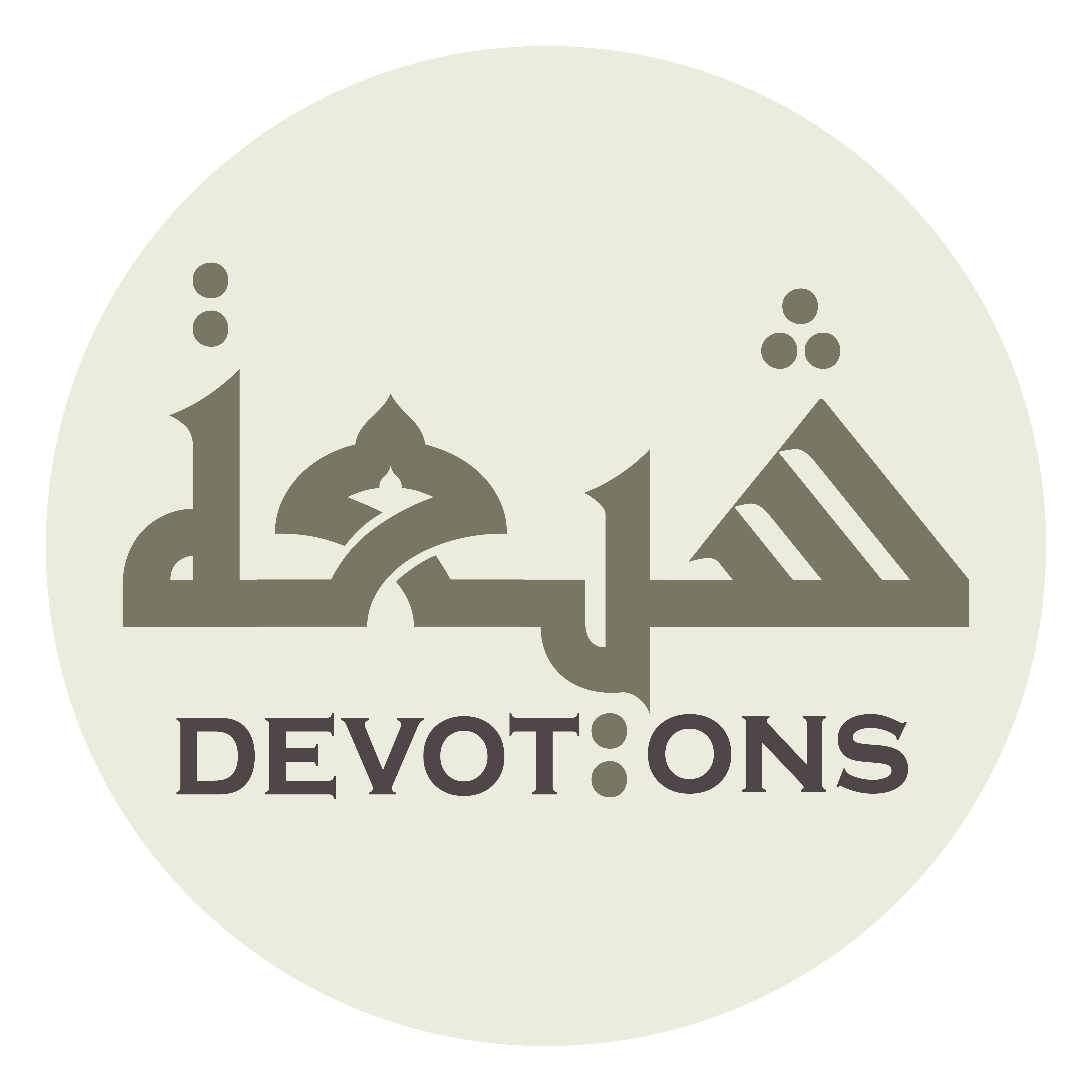 وَالصِّحَّةَ فِيْ الْجِسْمِ

waṣ ṣiḥḥata fil jism

healthy body,
Dua Abu Hamza Thumali
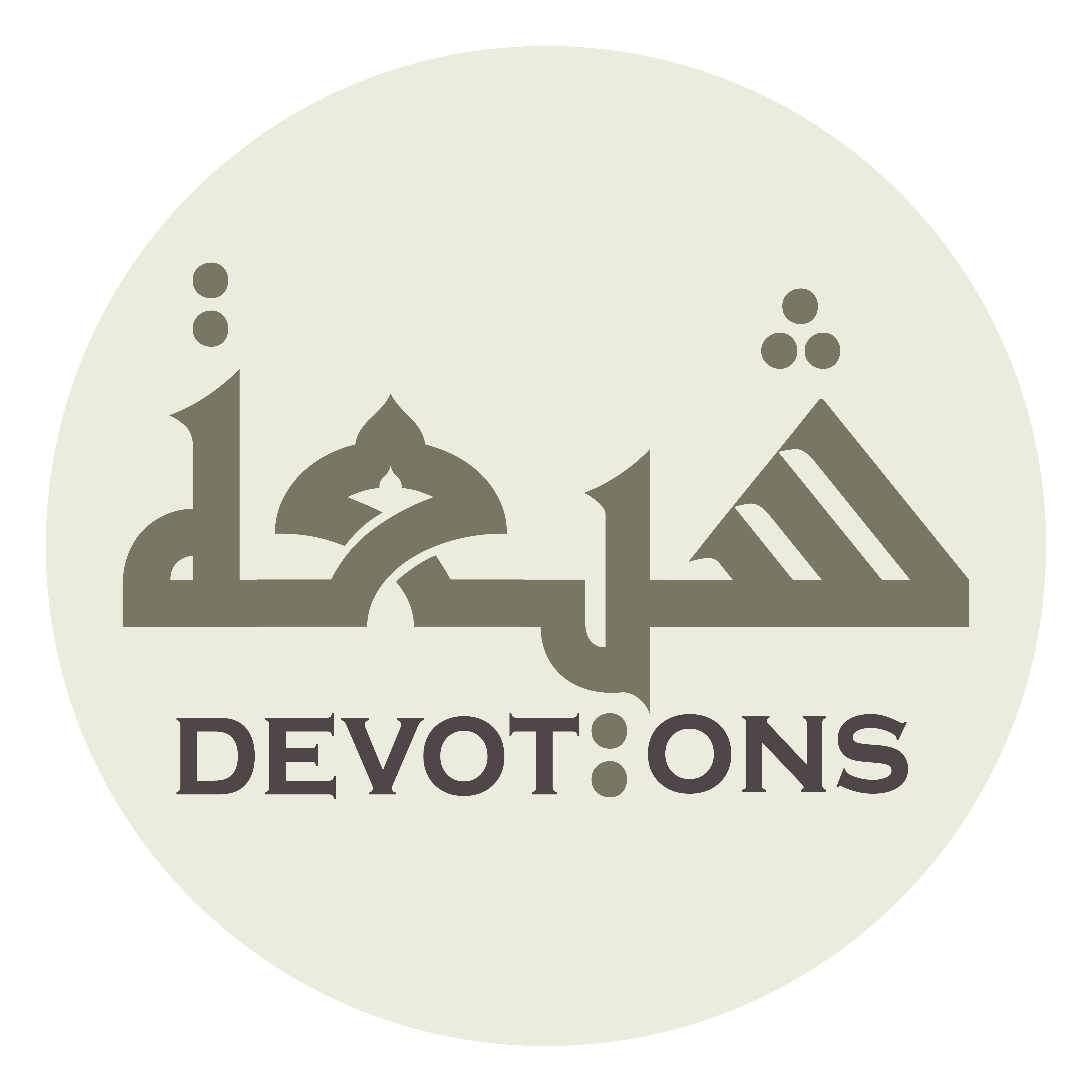 وَالْقُوَّةَ فِيْ الْبَدَنِ

walquwwata fil badan

strong physique,
Dua Abu Hamza Thumali
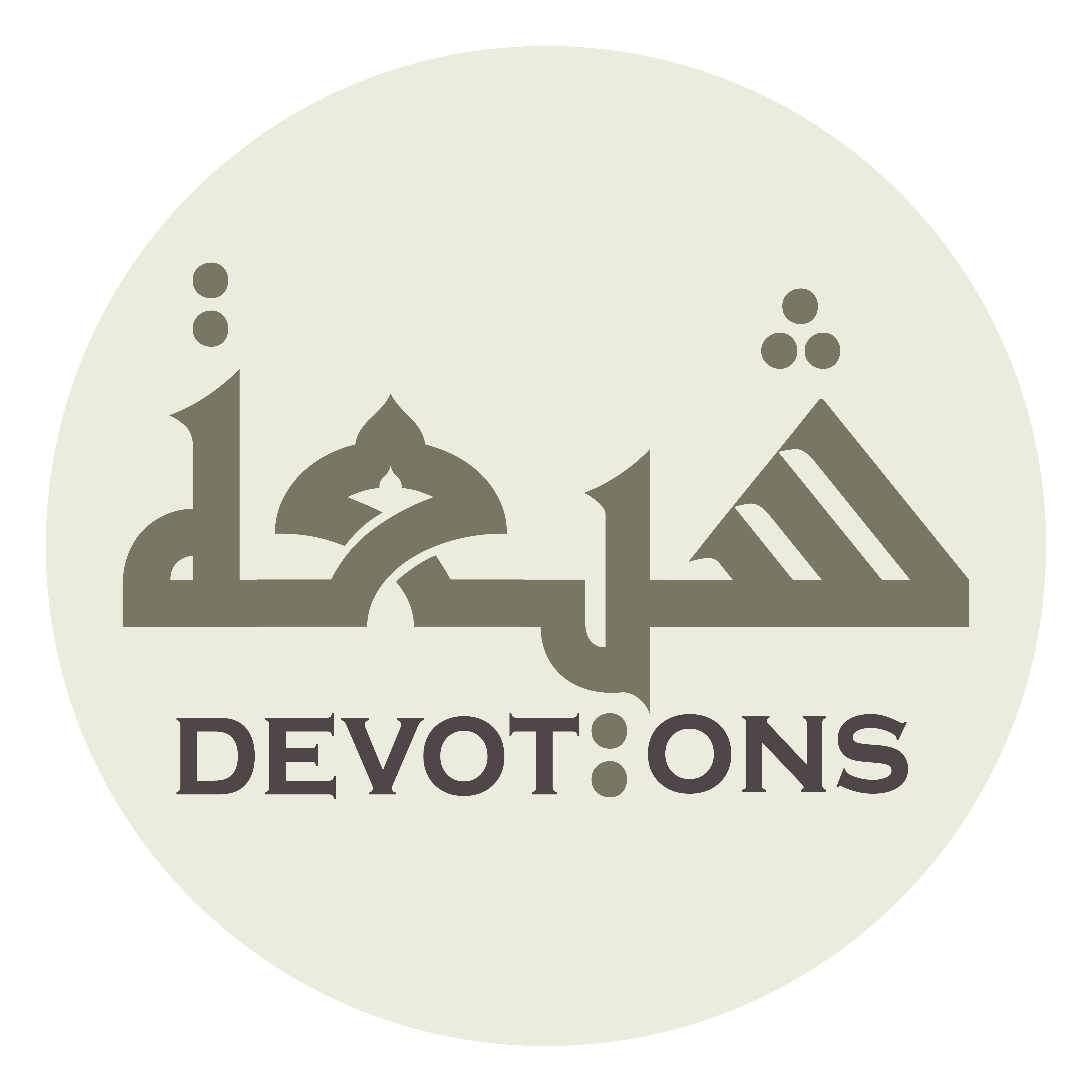 وَالسَّلامَةَ فِيْ الدِّينِ

was salāmata fid dīn

and sound faith.
Dua Abu Hamza Thumali
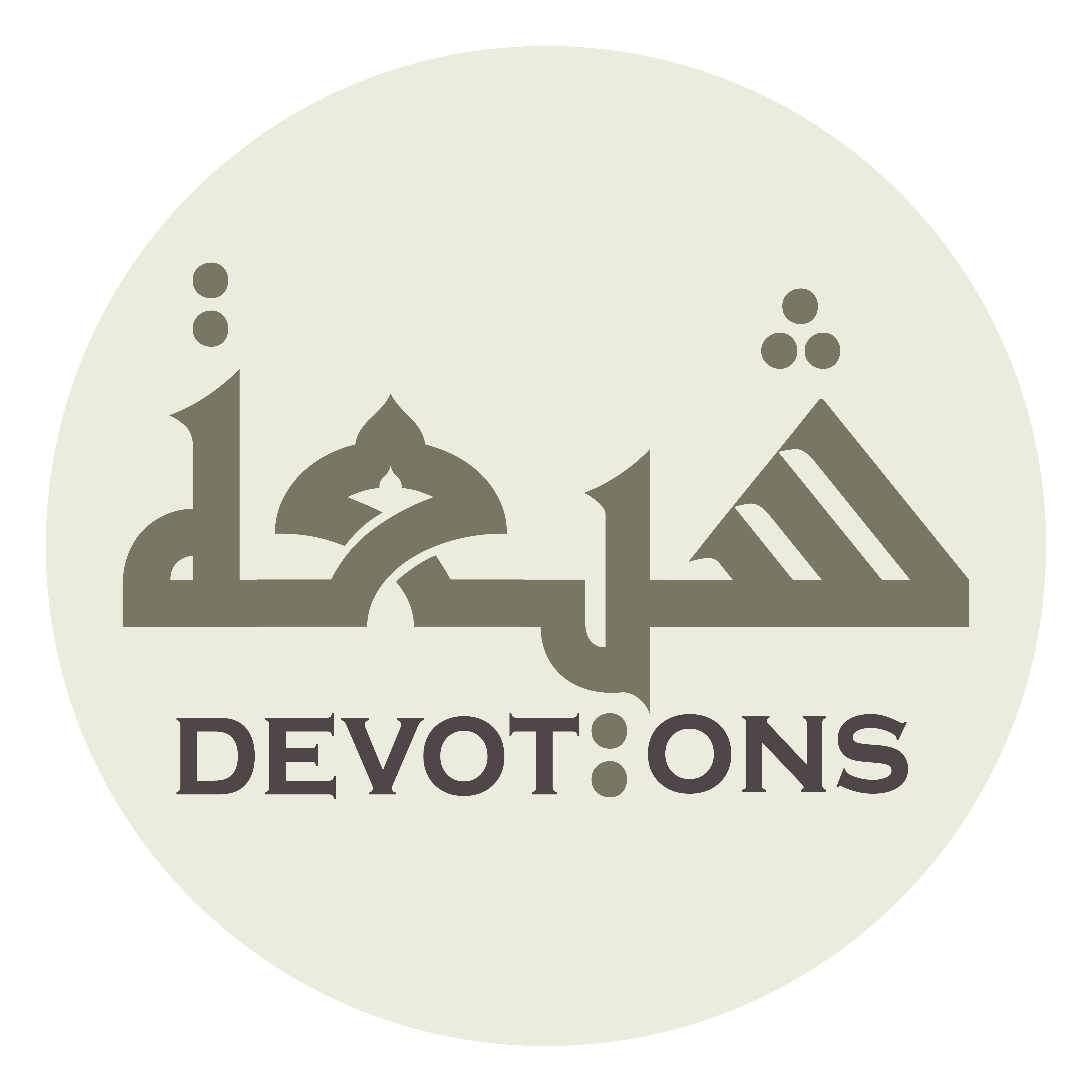 وَاسْتَعْمِلْنِيْ بِطَاعَتِكَ وَطَاعَةِ رَسُولِكَ

wasta`milnī biṭā`atika waṭā`ati rasūlik

Dedicate my affairs to the obedience to You and to Your Messenger,
Dua Abu Hamza Thumali
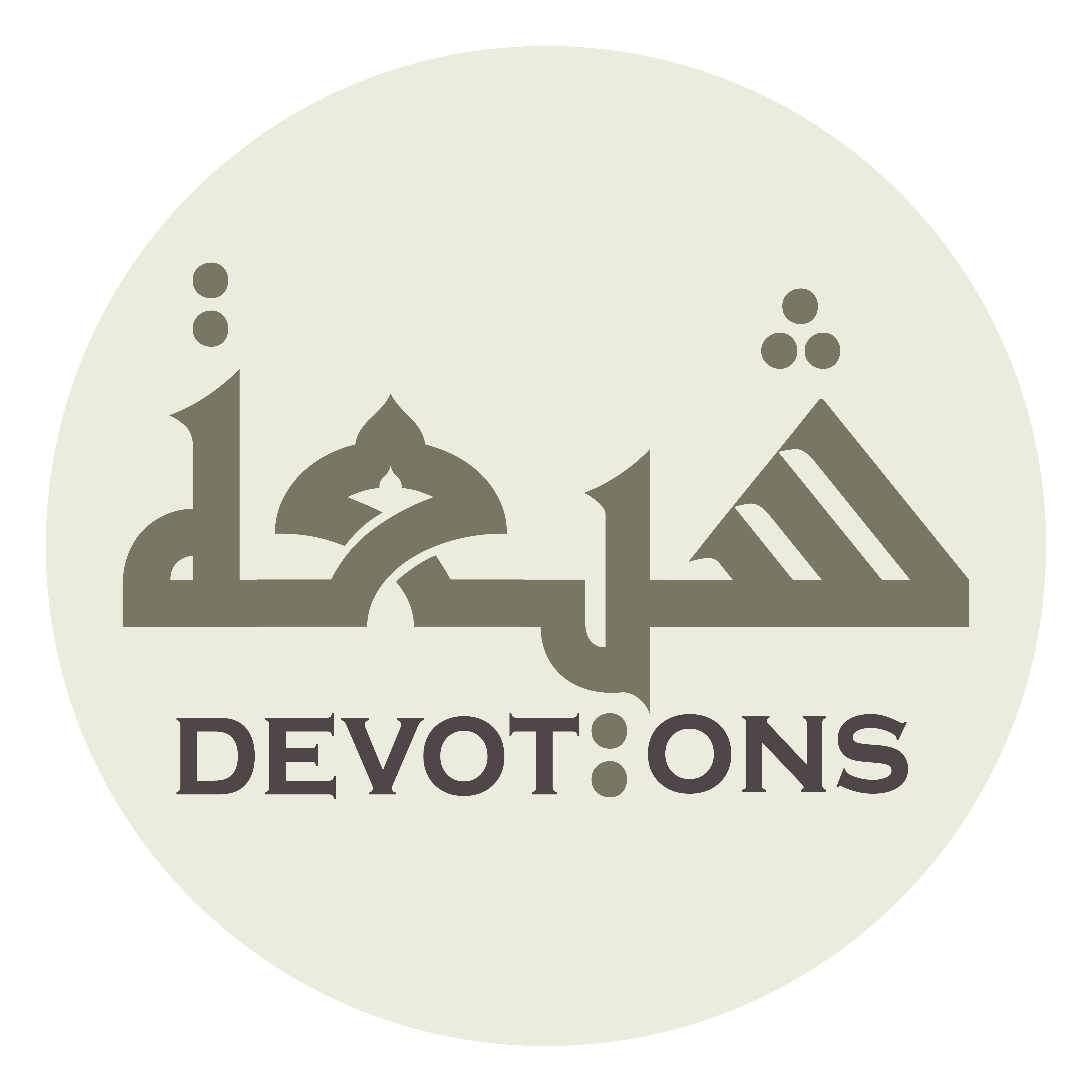 مُحَمَّدٍ صَلَّى اللَّهُ عَلَيْهِ وَعَلَى آلِهِ أَبَدًا مَا اسْتَعْمَرْتَنِي

muḥammadin ṣallallāhu `alayhi wa`alā-ālihi abadan masta`mar-tanī

Muhammad—Allah’s blessings be upon him and his Household—as long as You give me life.
Dua Abu Hamza Thumali
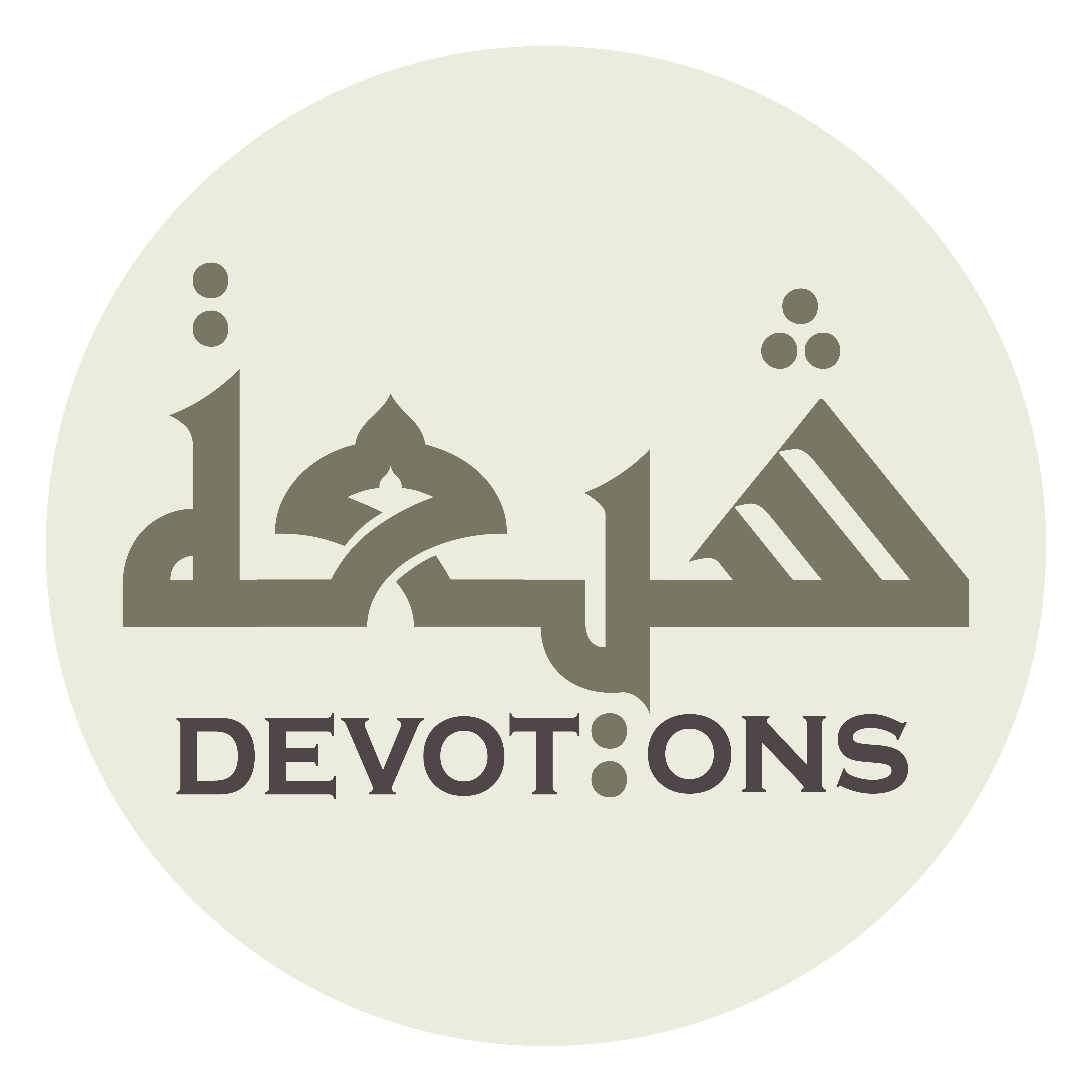 وَاجْعَلْنِيْ مِنْ أَوْفَرِ عِبَادِكَ عِنْدَكَ نَصِيبًا

waj`alnī min awfari `ibādika `indaka naṣībā

Make me one of the most rewarded servants of You
Dua Abu Hamza Thumali
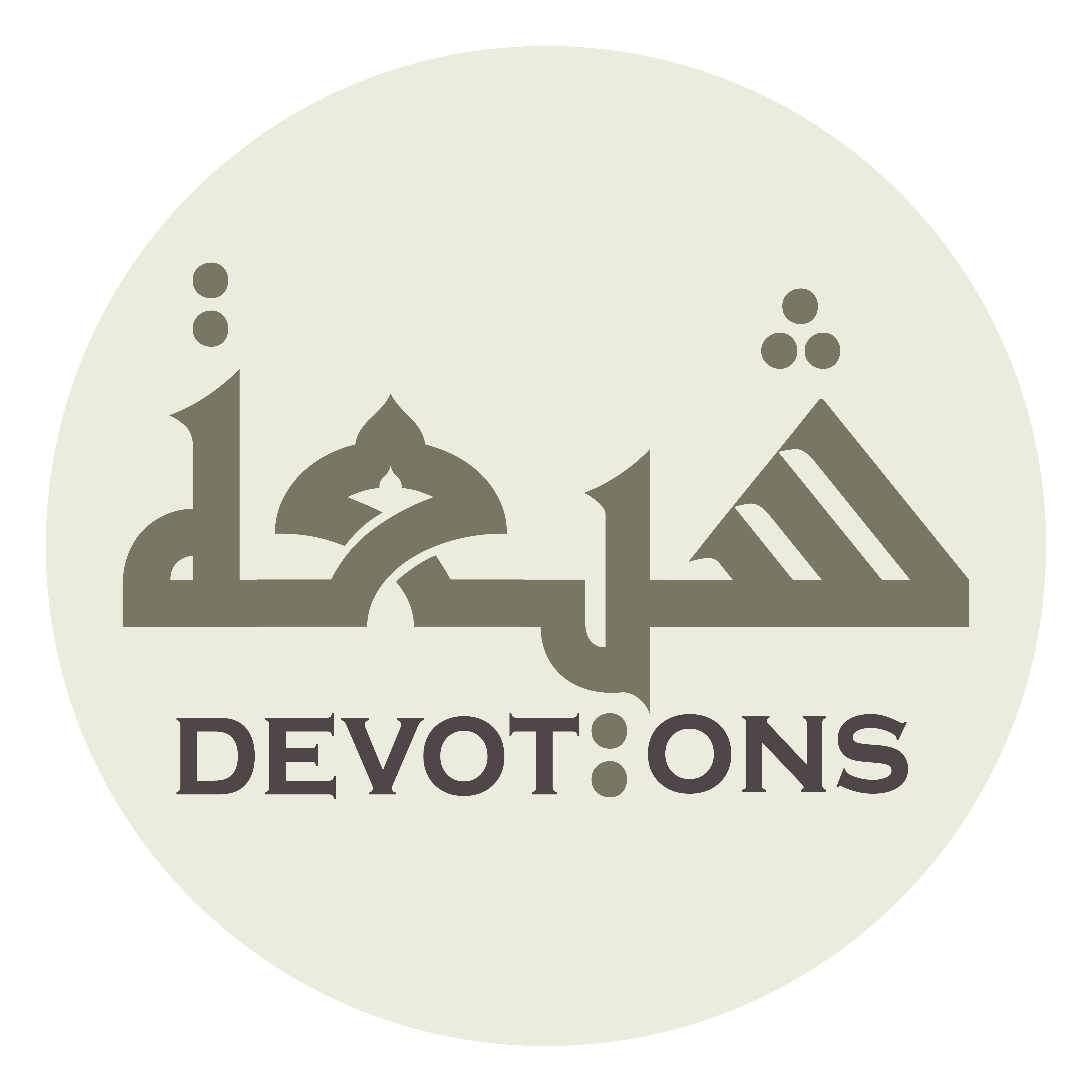 فِيْ كُلِّ خَيْرٍ أَنْزَلْتَهُ وَتُنْزِلُهُ فِيْ شَهْرِ رَمَضَانَ

fī kulli khayrin anzaltahu watunziluhu fī shahri ramaḍān

in each and every item of goodness that You have descended and You will descend during the month of Ramadan
Dua Abu Hamza Thumali
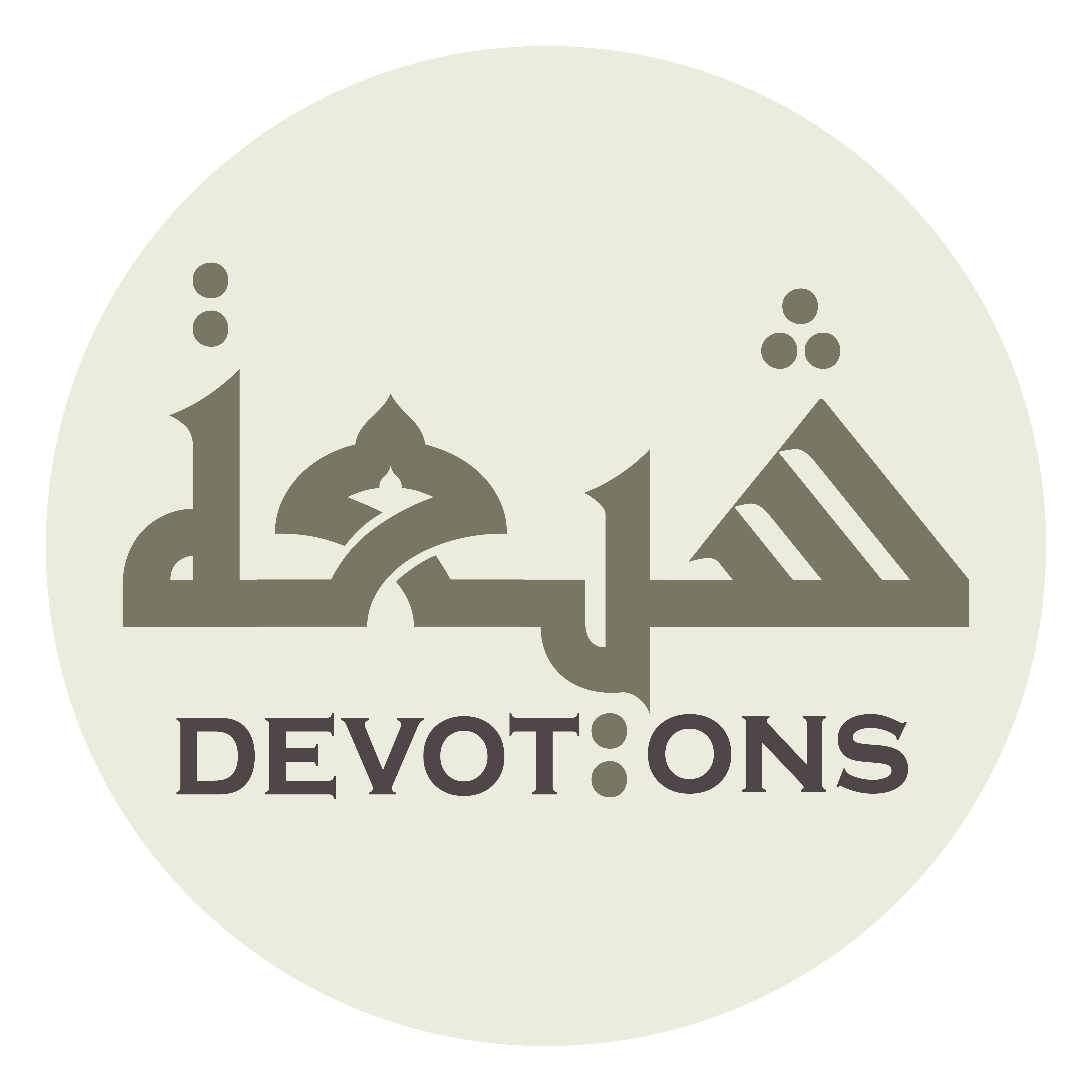 فِيْ لَيْلَةِ الْقَدْرِ

fī laylatil qadr

and at the Destiny Night
Dua Abu Hamza Thumali
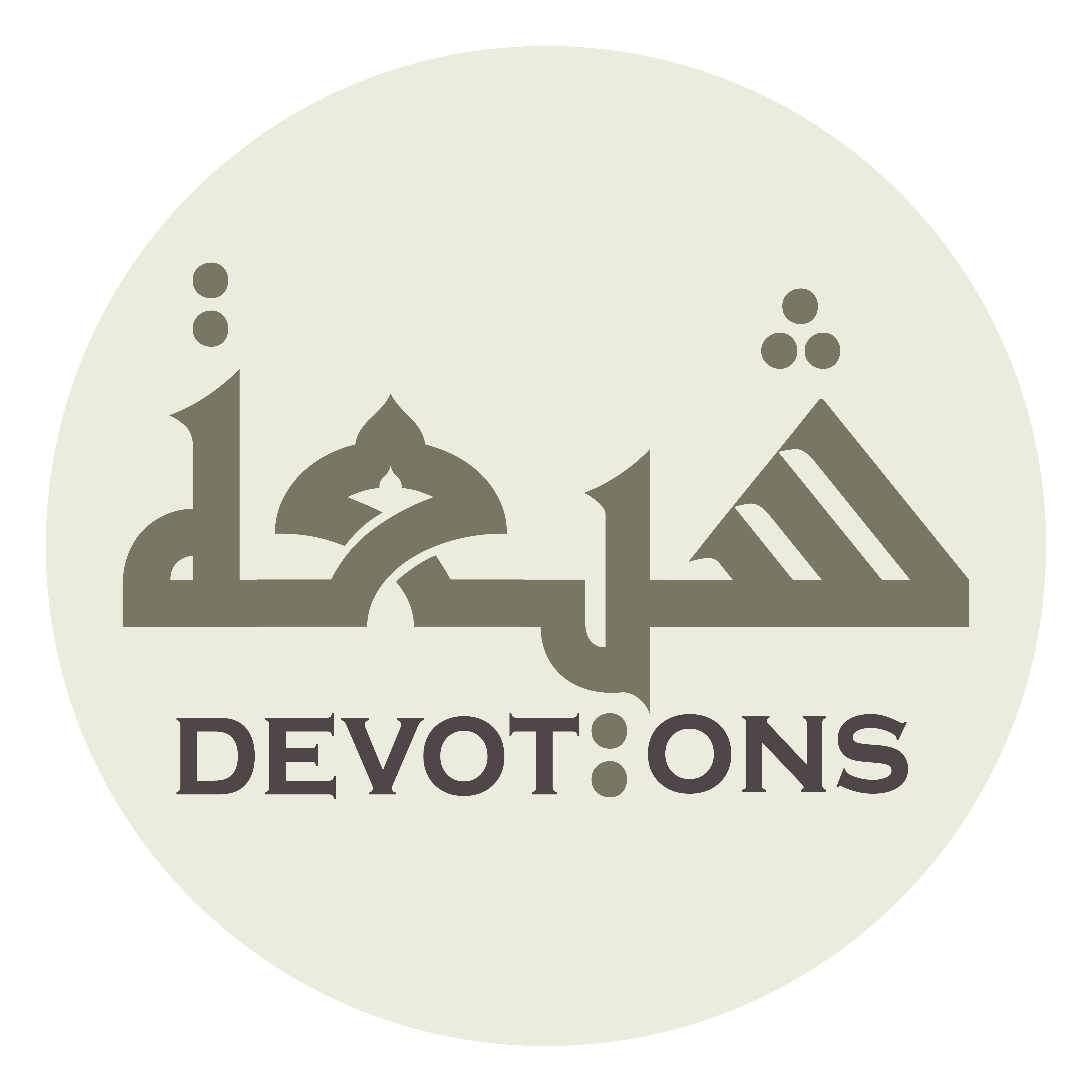 وَمَا أَنْتَ مُنْزِلُهُ فِيْ كُلِّ سَنَةٍ مِنْ رَحْمَةٍ تَنْشُرُهَا

wamā anta munziluhu fī kulli sanatin min raḥmatin tanshuruhā

as well as all that which You decide to descend throughout the year, including mercy that You spread,
Dua Abu Hamza Thumali
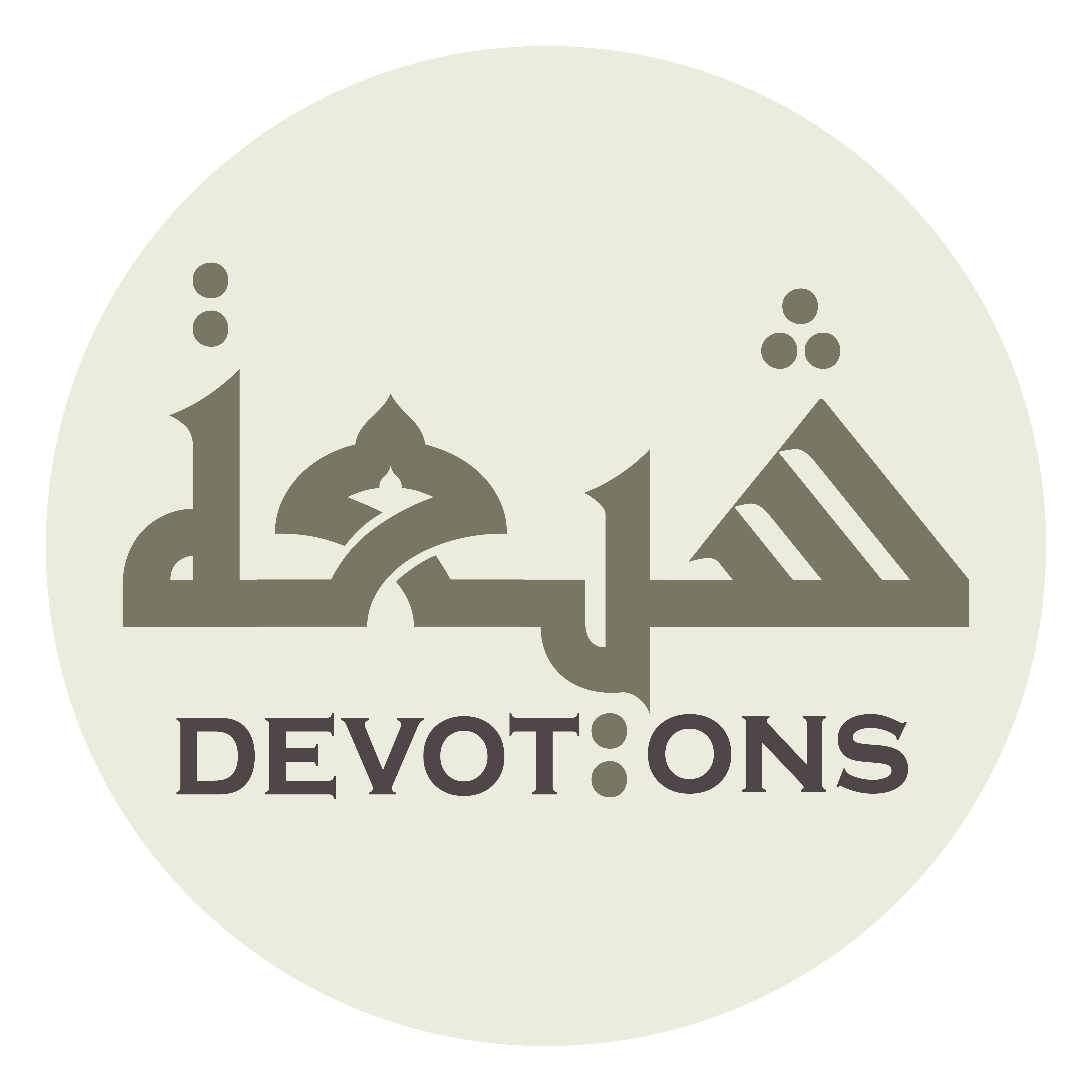 وَعَافِيَةٍ تُلْبِسُهَا

wa`āfiyatin tulbisuhā

good health with which You adorn,
Dua Abu Hamza Thumali
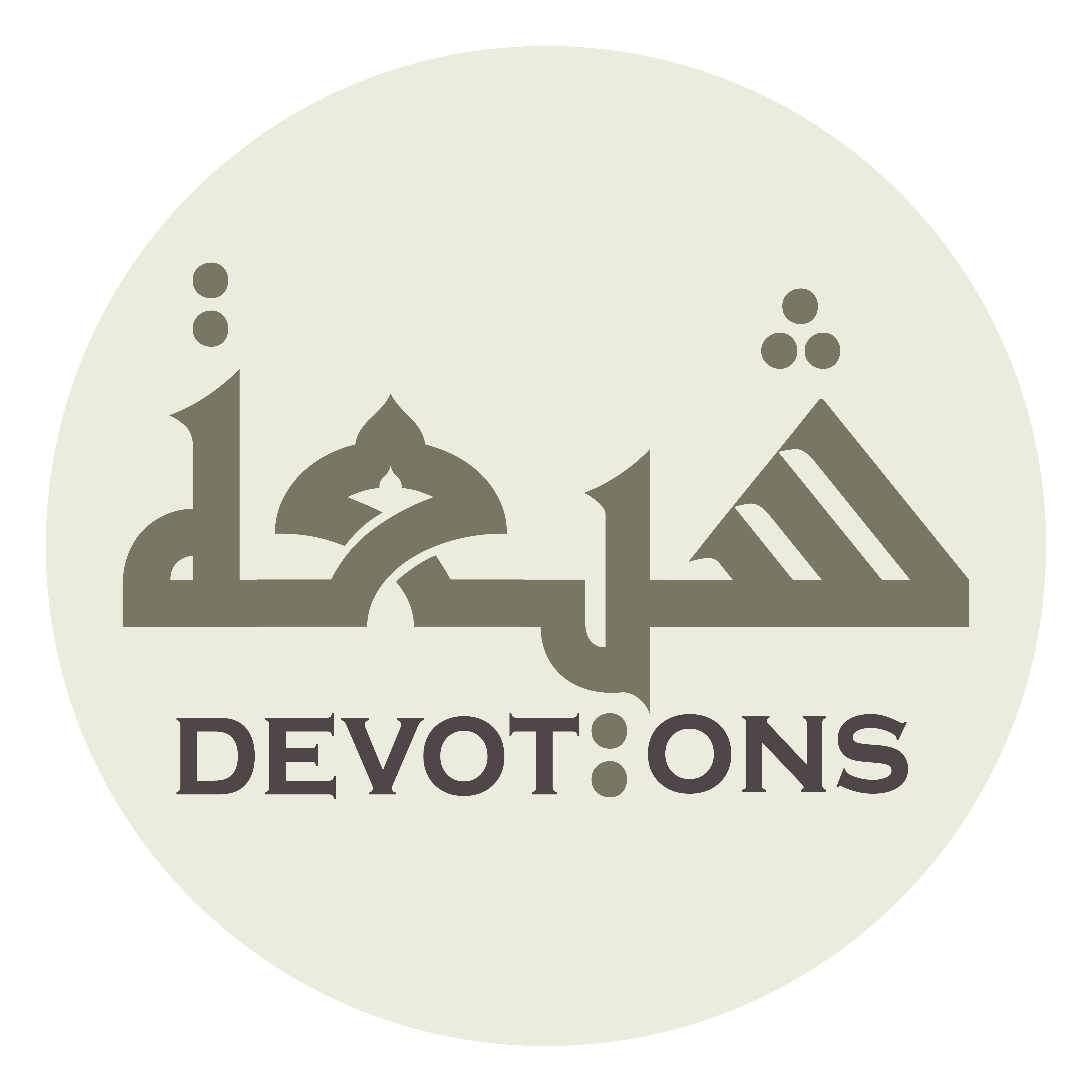 وَبَلِيَّةٍ تَدْفَعُهَا

wabaliyyatin tadfa`uhā

misfortune that You repel,
Dua Abu Hamza Thumali
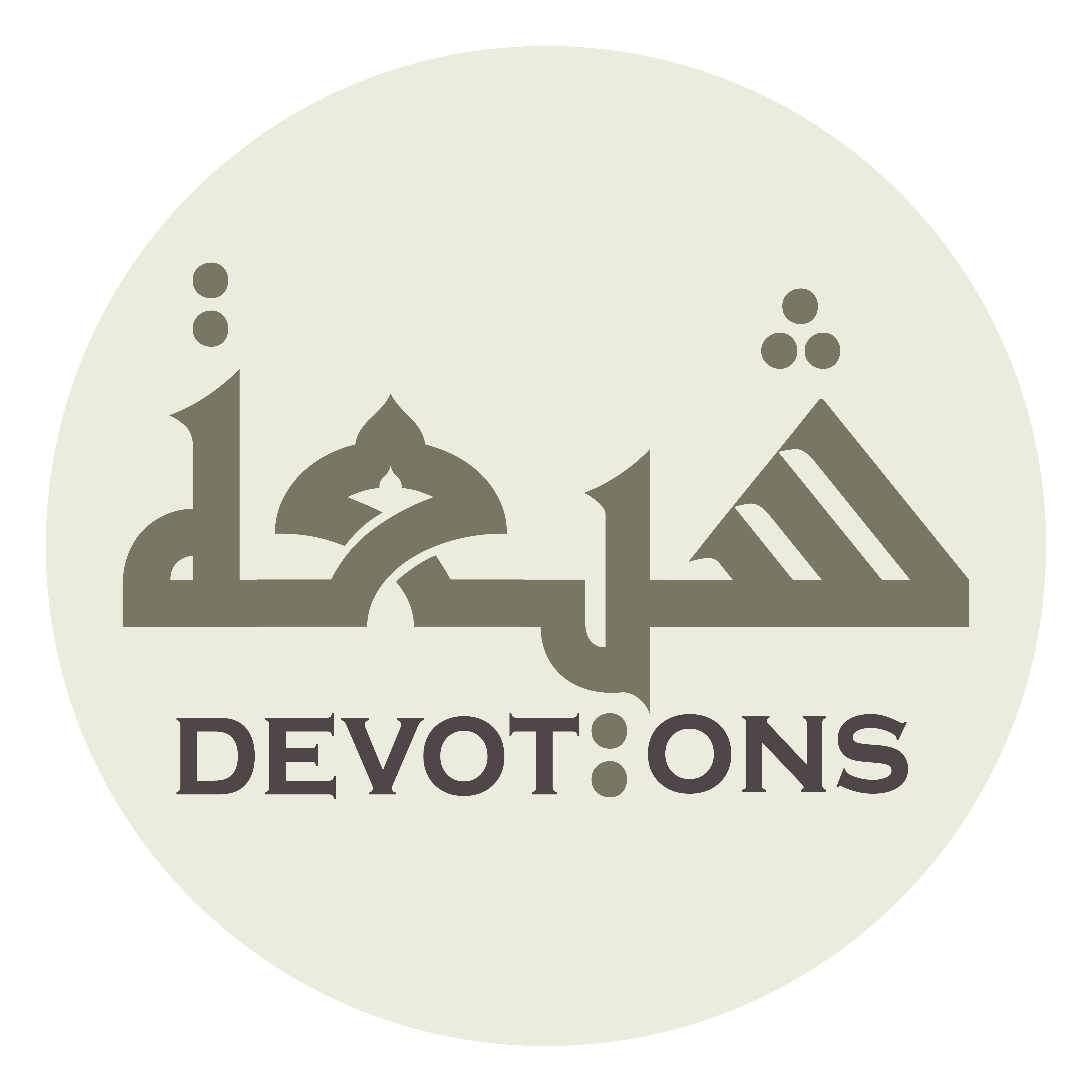 وَحَسَنَاتٍ تَتَقَبَّلُهَا

waḥasanātin tataqabbaluhā

good deeds that You admit,
Dua Abu Hamza Thumali
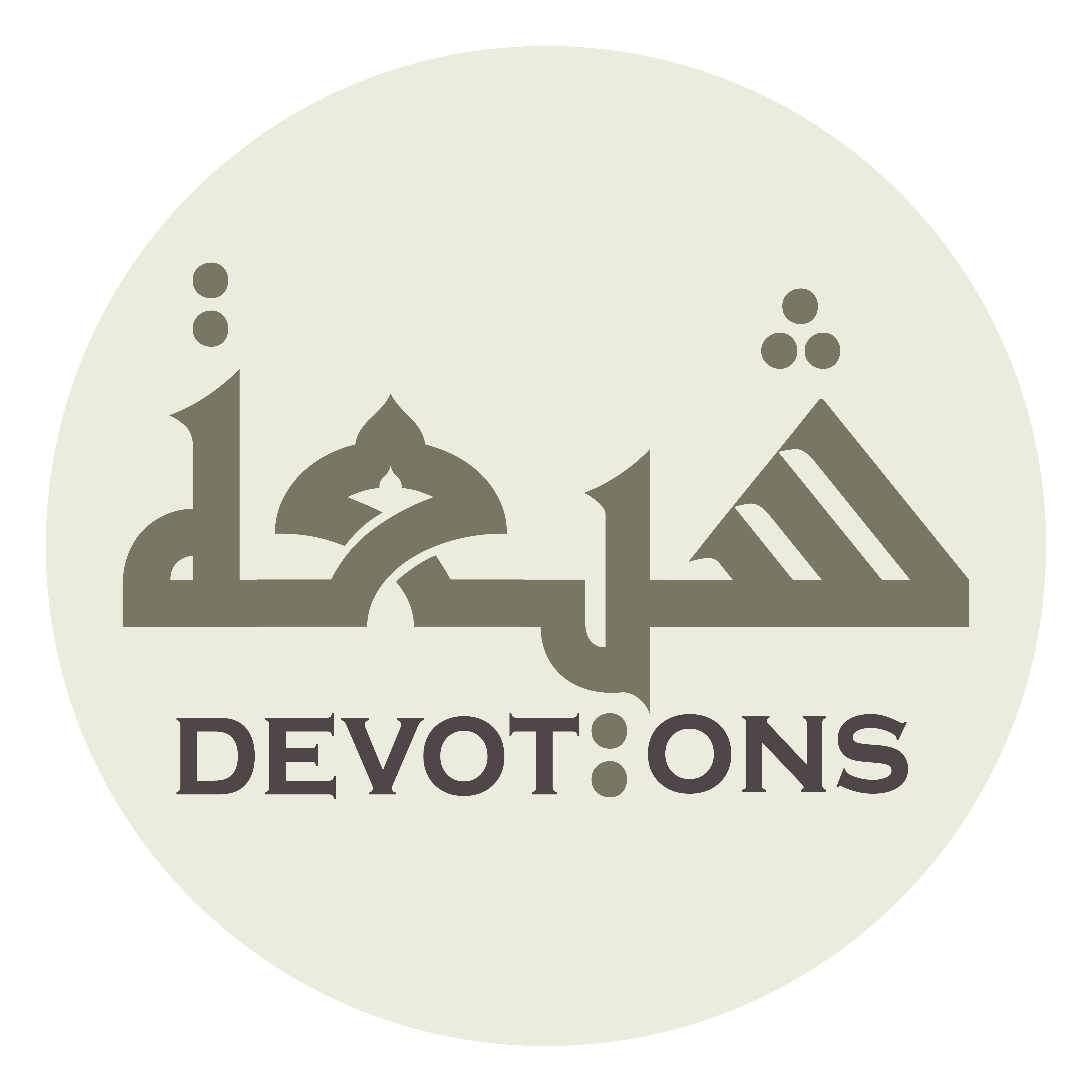 وَسَيِّئاتٍ تَتَجَاوَزُ عَنْهَا

wasayyi-ātin tatajāwazu `anhā

and evildoings that You excuse.
Dua Abu Hamza Thumali
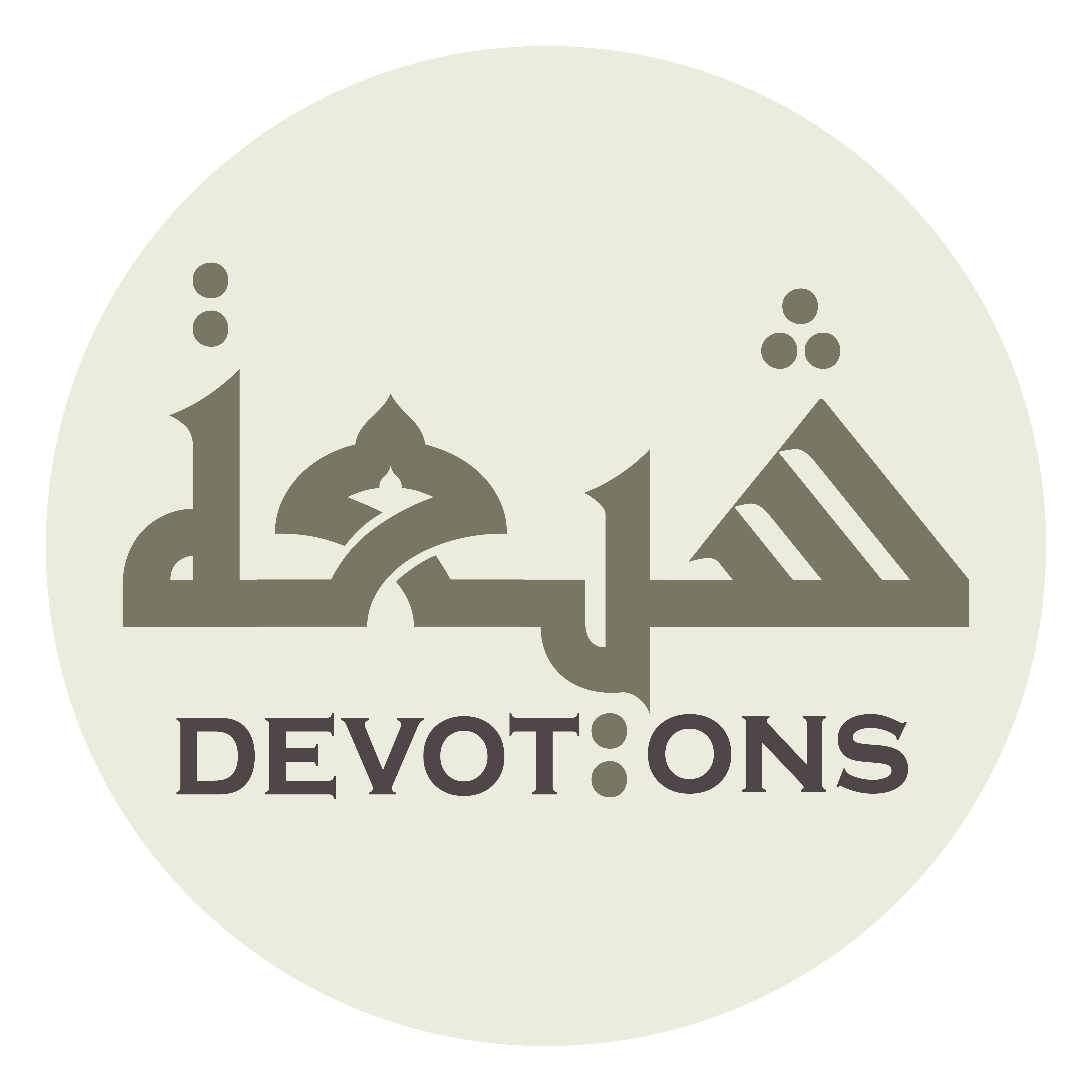 وَارْزُقْنِيْ حَجَّ بَيْتِكَ الْحَرَامِ فِيْ عَامِنَا هٰذَا وَفِيْ كُلِّ عَامٍ

war-zuqnī ḥajja baytikal ḥarāmi fī `āminā hādhā wafī kulli `ām

Bestow upon me with pilgrimage to Your Holy House in this year plus all years,
Dua Abu Hamza Thumali
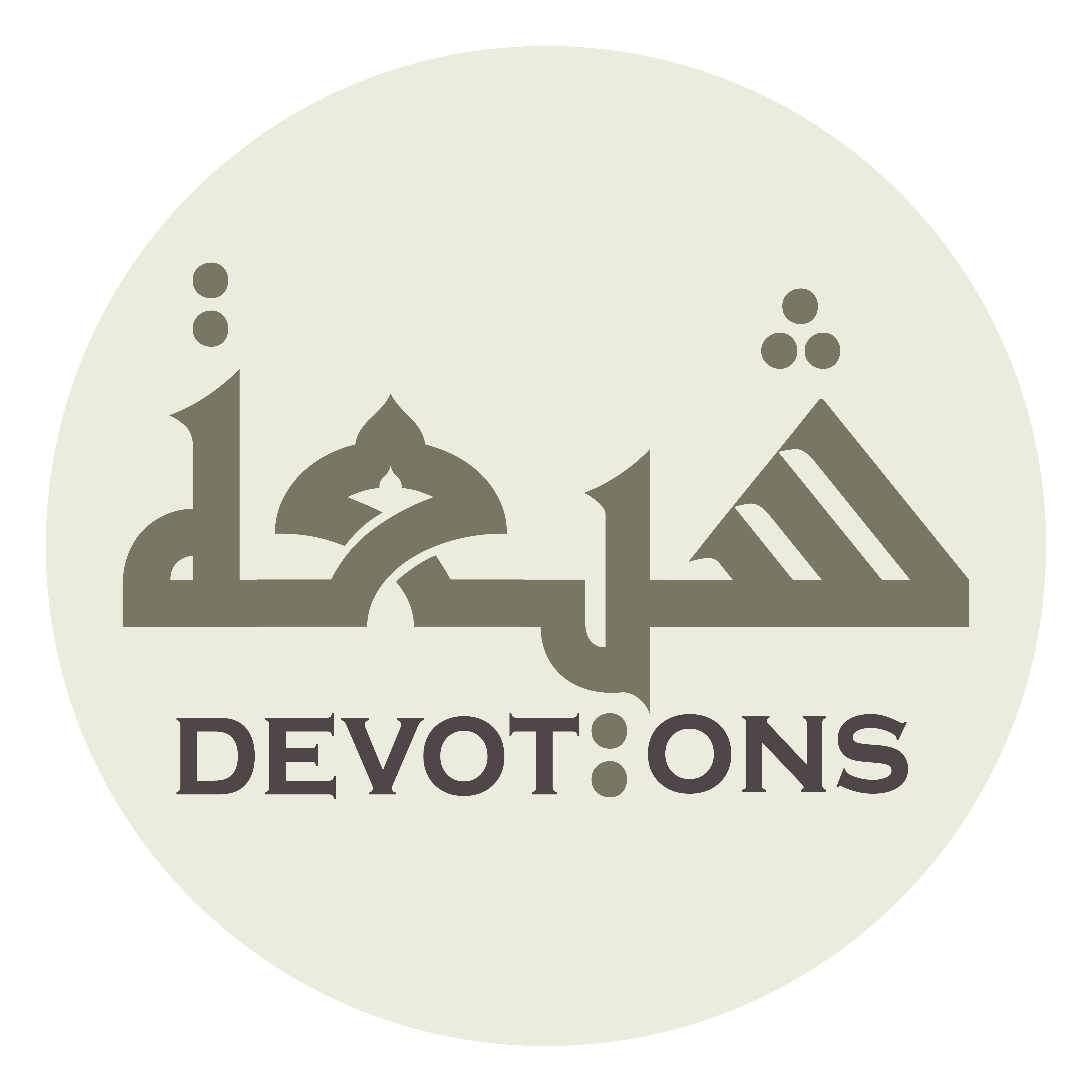 وَارْزُقْنِيْ رِزْقًا وَاسِعًا مِنْ فَضْلِكَ الْوَاسِعِ

war-zuqnī rizqan wāsi`an min faḍlikal wāsi`

grant me prosperous sustenance out of Your limitless bounty,
Dua Abu Hamza Thumali
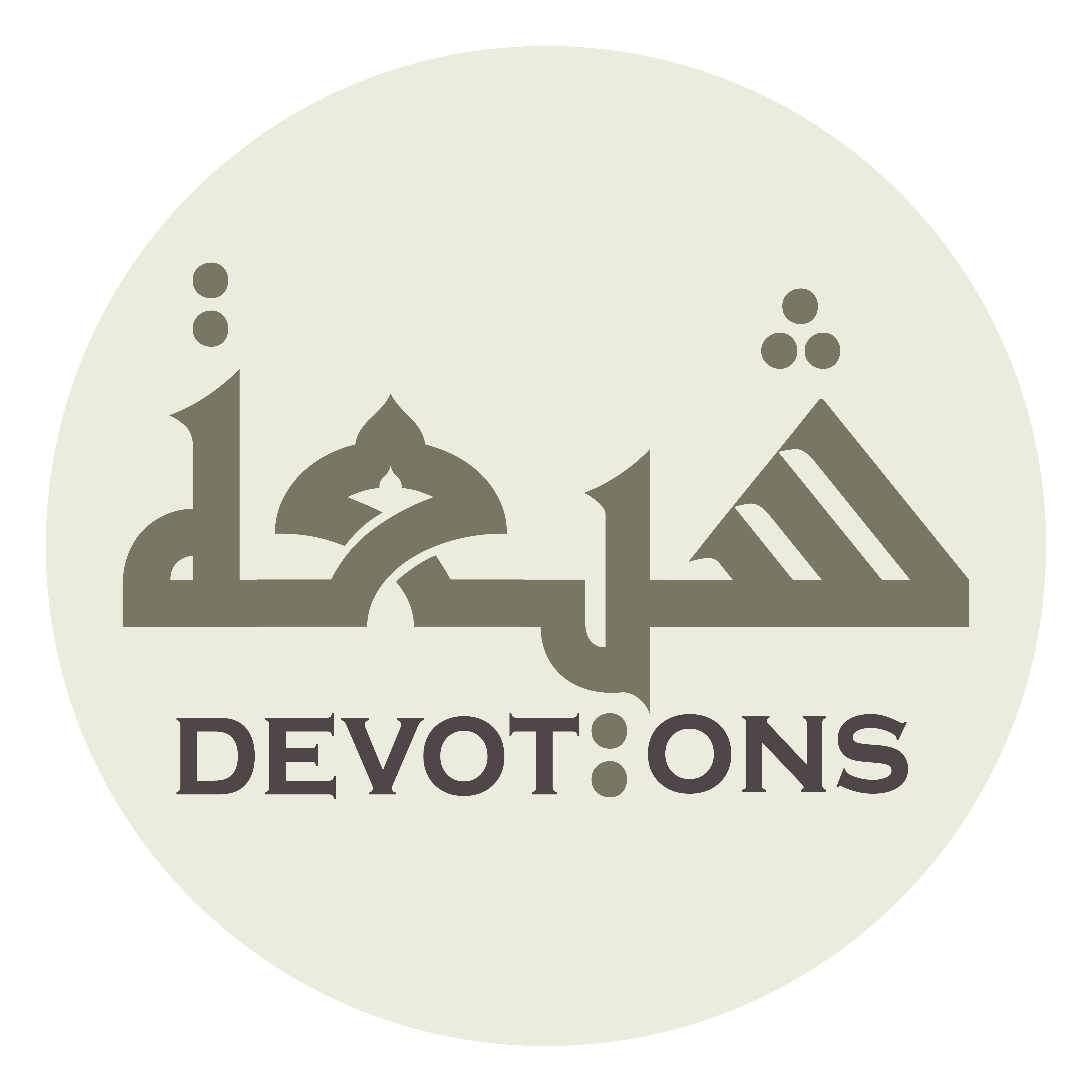 وَاصْرِفْ عَنِّيْ يَا سَيِّدِيْ الْأَسْوَاءَ

waṣrif `annī yā sayyidil aswā

dismiss, O my Master, all evils from me,
Dua Abu Hamza Thumali
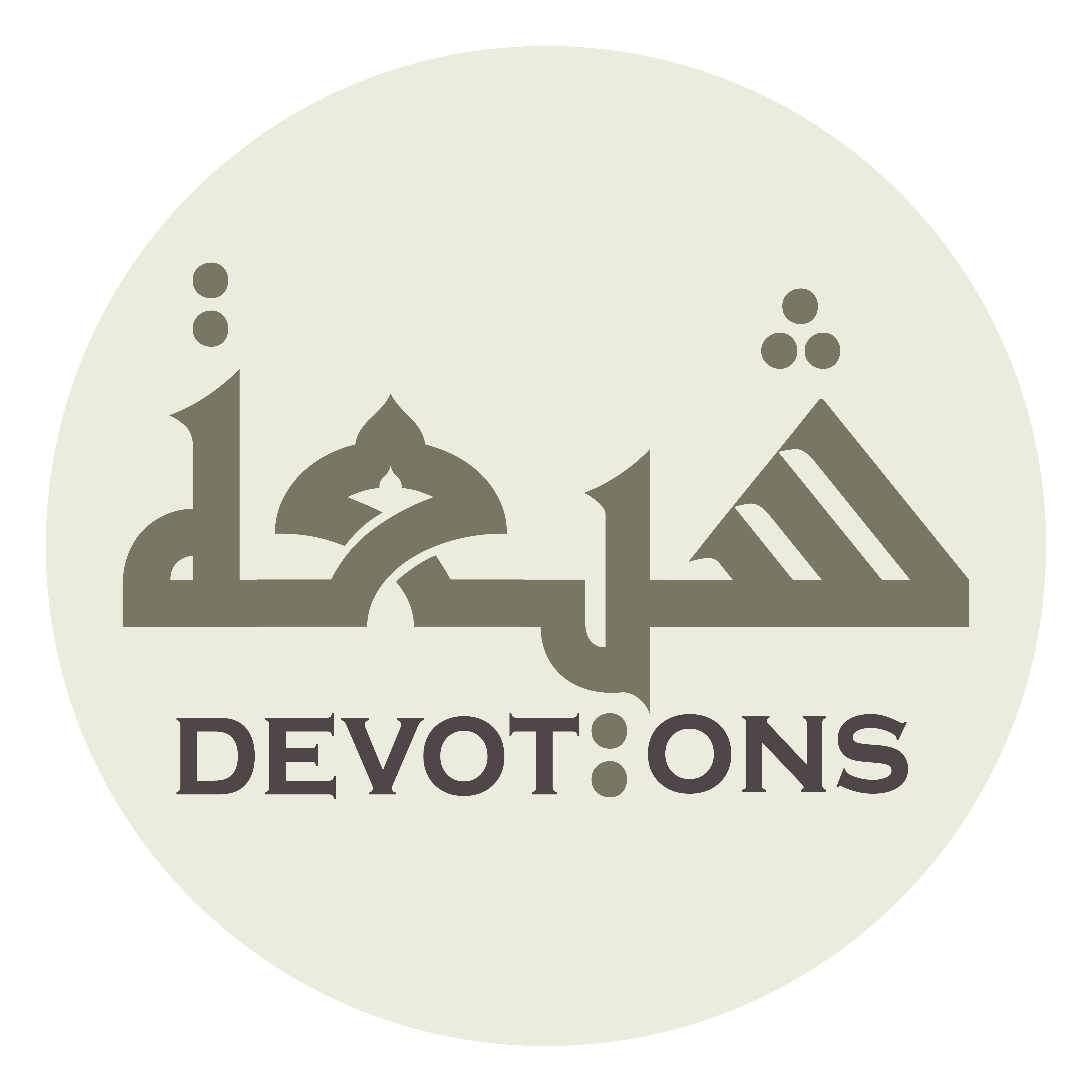 وَاقْضِ عَنِّيْ الدَّيْنَ وَالظُّلامَاتِ حَتَّىٰ لَا أَتَأَذَّىٰ بِشَيْءٍ مِنْهُ

waqḍi `annid dayna waẓ ẓulāmāti ḥattā lā ata-adhhā bishay-in minh

help me settle my debts as well as my evildoings so that I will be saved from their liabilities,
Dua Abu Hamza Thumali
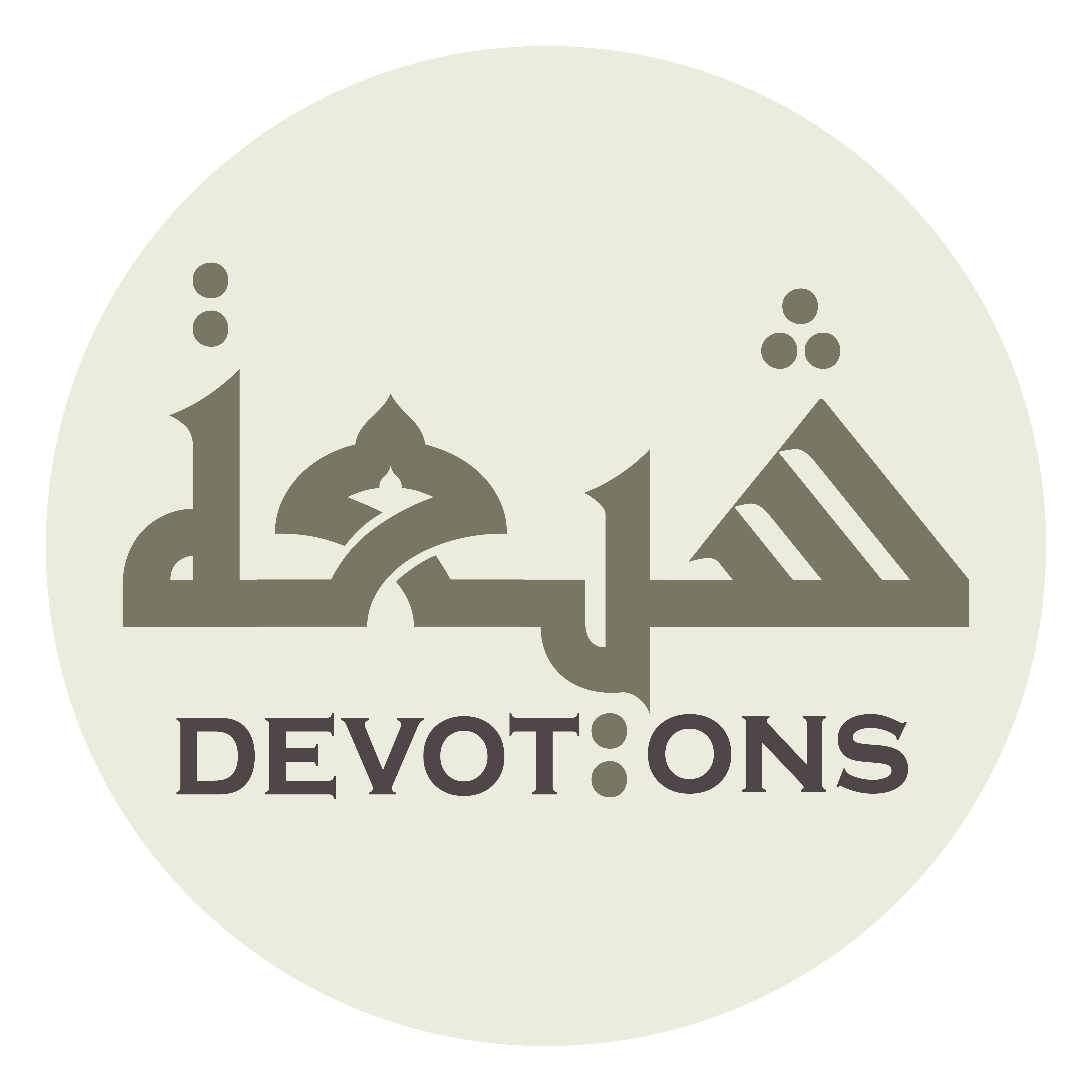 وَخُذْ عَنِّيْ بِأَسْمَاعِ وَأَبْصَارِ أَعْدَائِي وَحُسَّادِيْ وَالْبَاغِينَ عَلَيَّ

wakhudh `annī bi-asmā`i wa-abṣāri a`dā-ī waḥussādī walbāghīna `alayy

save me from the hearings and sights of my enemies, those who envy me, and those who intend to oppress me,
Dua Abu Hamza Thumali
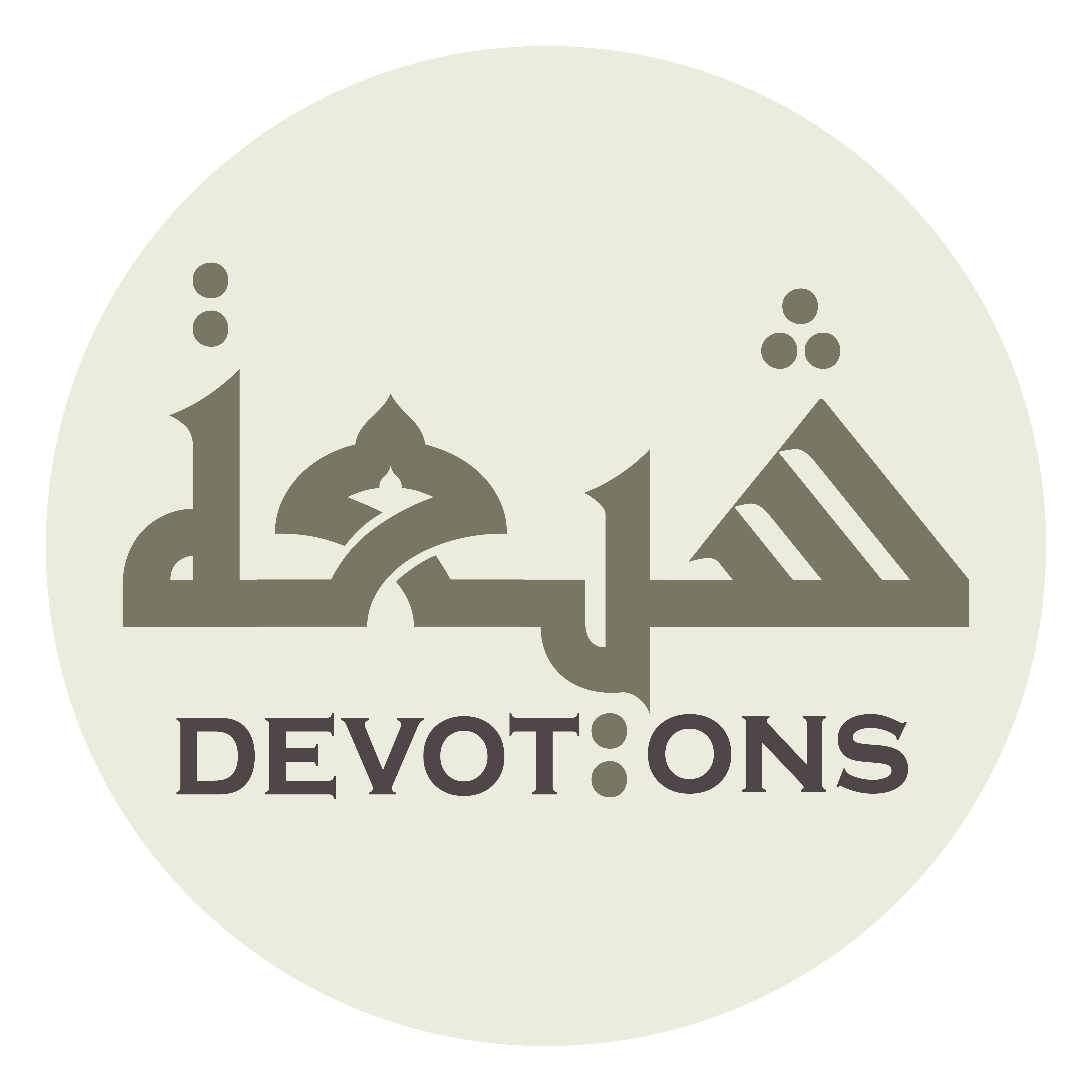 وَانْصُرْنِيْ عَلَيْهِمْ

wanṣur-nī `alayhim

back me against them,
Dua Abu Hamza Thumali
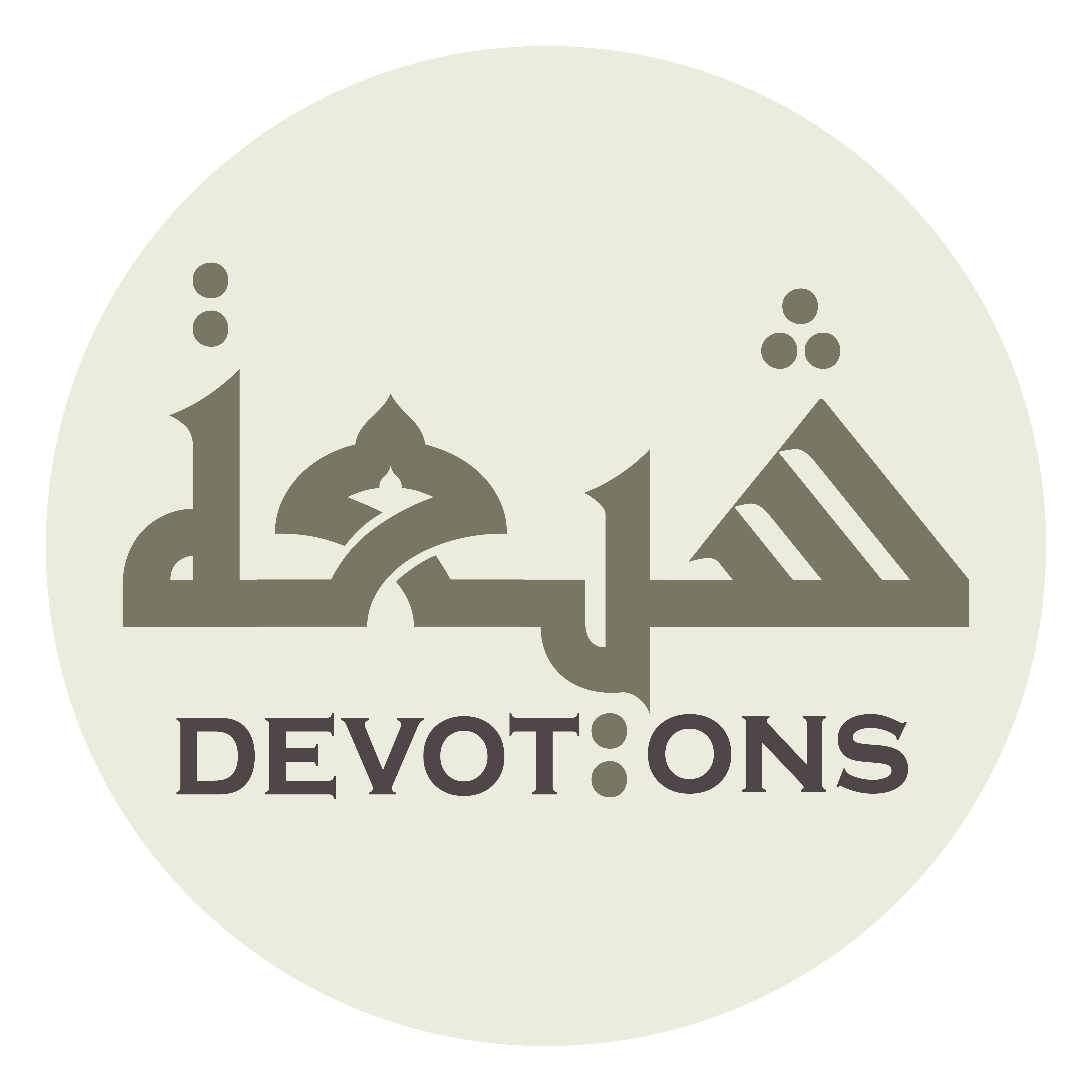 وَأَقِرَّ عَيْنِيْ وَفَرِّحْ قَلْبِيْ

wa-aqirra `aynī wafarriḥ qalbī

give delight to my eye and joy to my heart,
Dua Abu Hamza Thumali
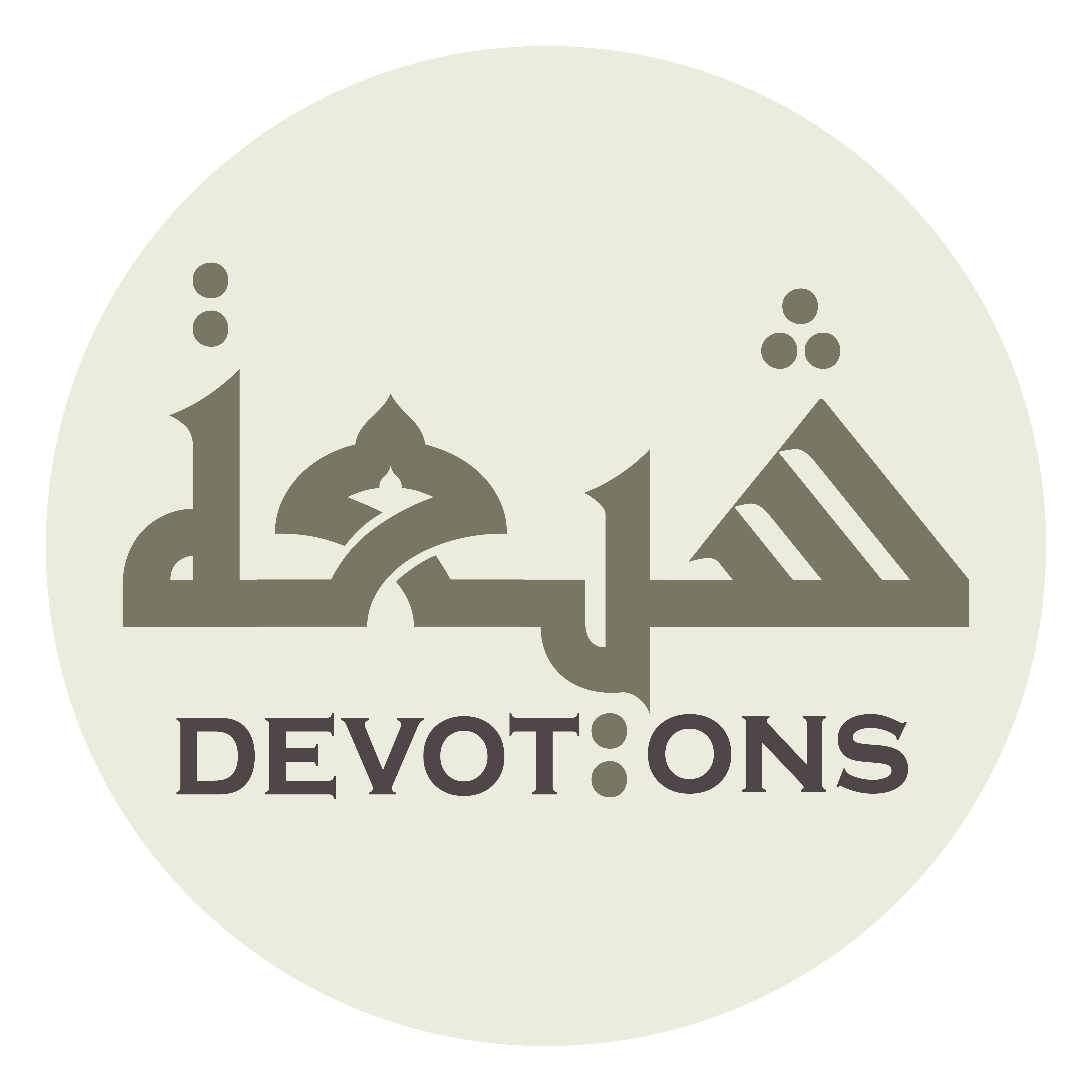 وَاجْعَلْ لِيْ مِنْ هَمِّى وَكَرْبِىْ فَرَجًا وَمَخْرَجًا

waj`al lī min hammī wakar-bī farajan wamakhrajā

grant me relief and exit against my grief and misery,
Dua Abu Hamza Thumali
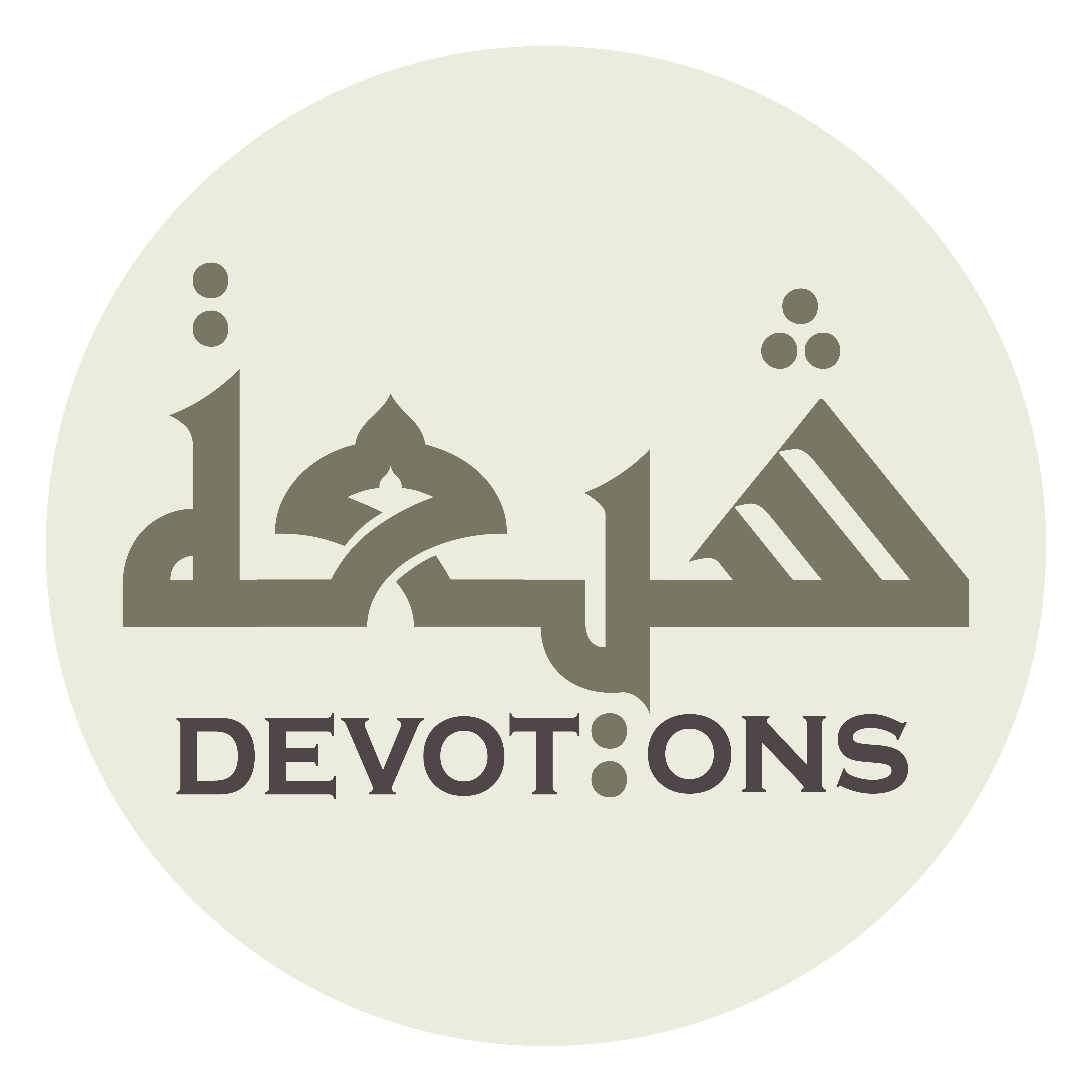 وَاجْعَلْ مَنْ أَرَادَنِيْ بِسُوءٍ مِنْ جَمِيْعِ خَلْقِكَ تَحْتَ قَدَمَيِّ

waj`al man arādanī bisū-in min jamī`i khalqika taḥta qadamayy

make all those who intend evil to me, among all Your creatures, be under my feet,
Dua Abu Hamza Thumali
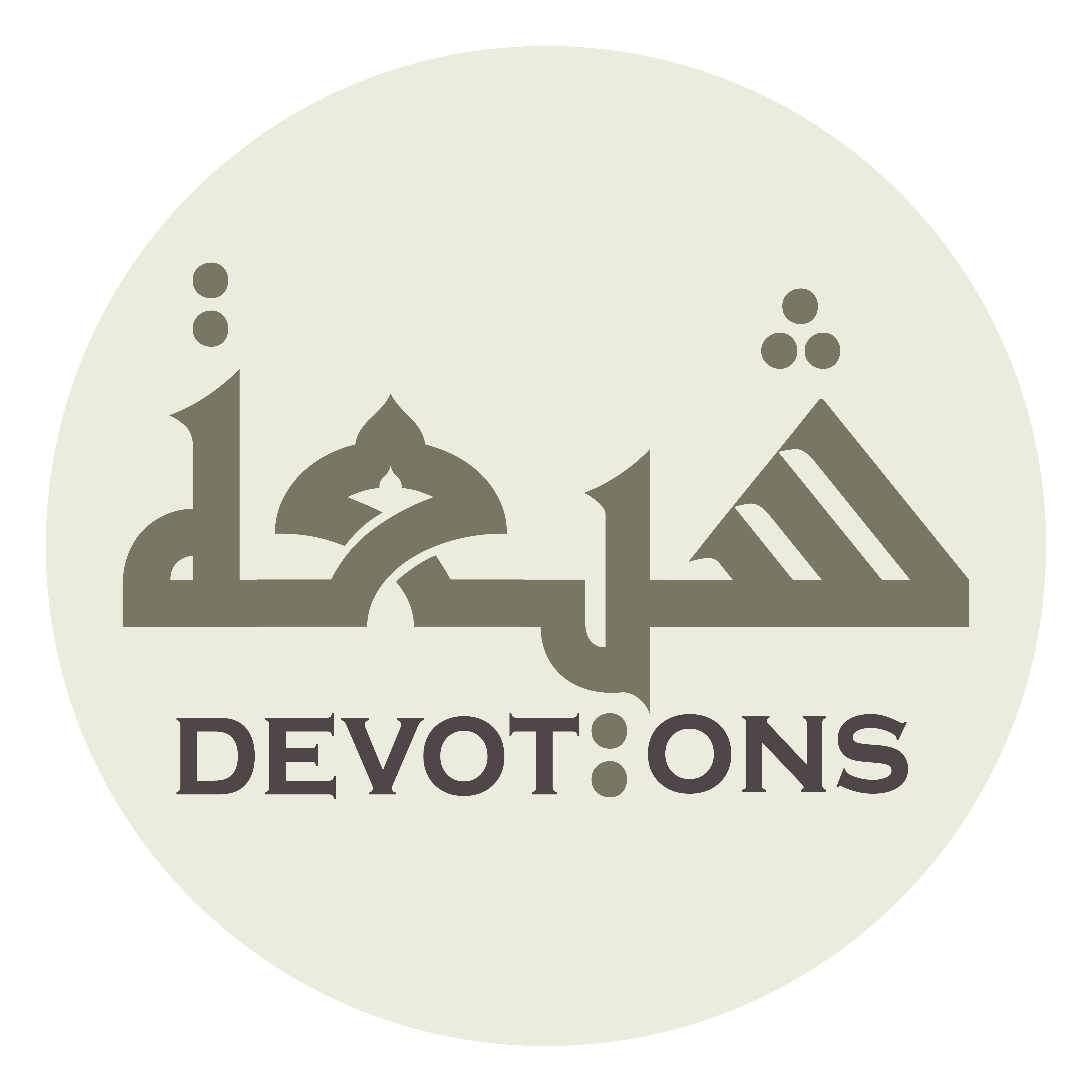 وَاكْفِنِيْ شَرَّ الشَّيْطَانِ

wakfinī sharrash shayṭān

protect me against the evil of Satan,
Dua Abu Hamza Thumali
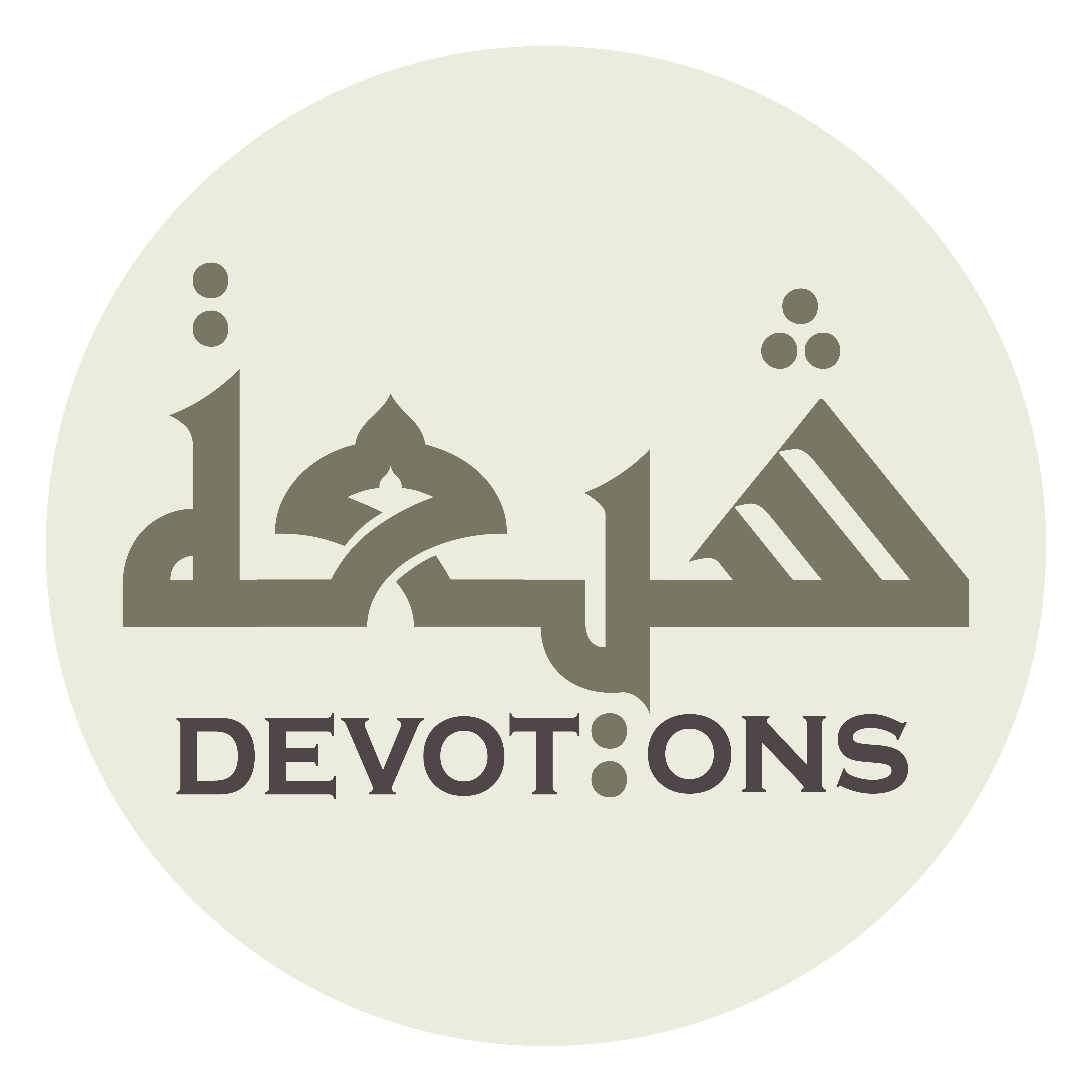 وَشَرَّ السُّلْطَانِ

washarras sulṭān

the evil of the ruling authority,
Dua Abu Hamza Thumali
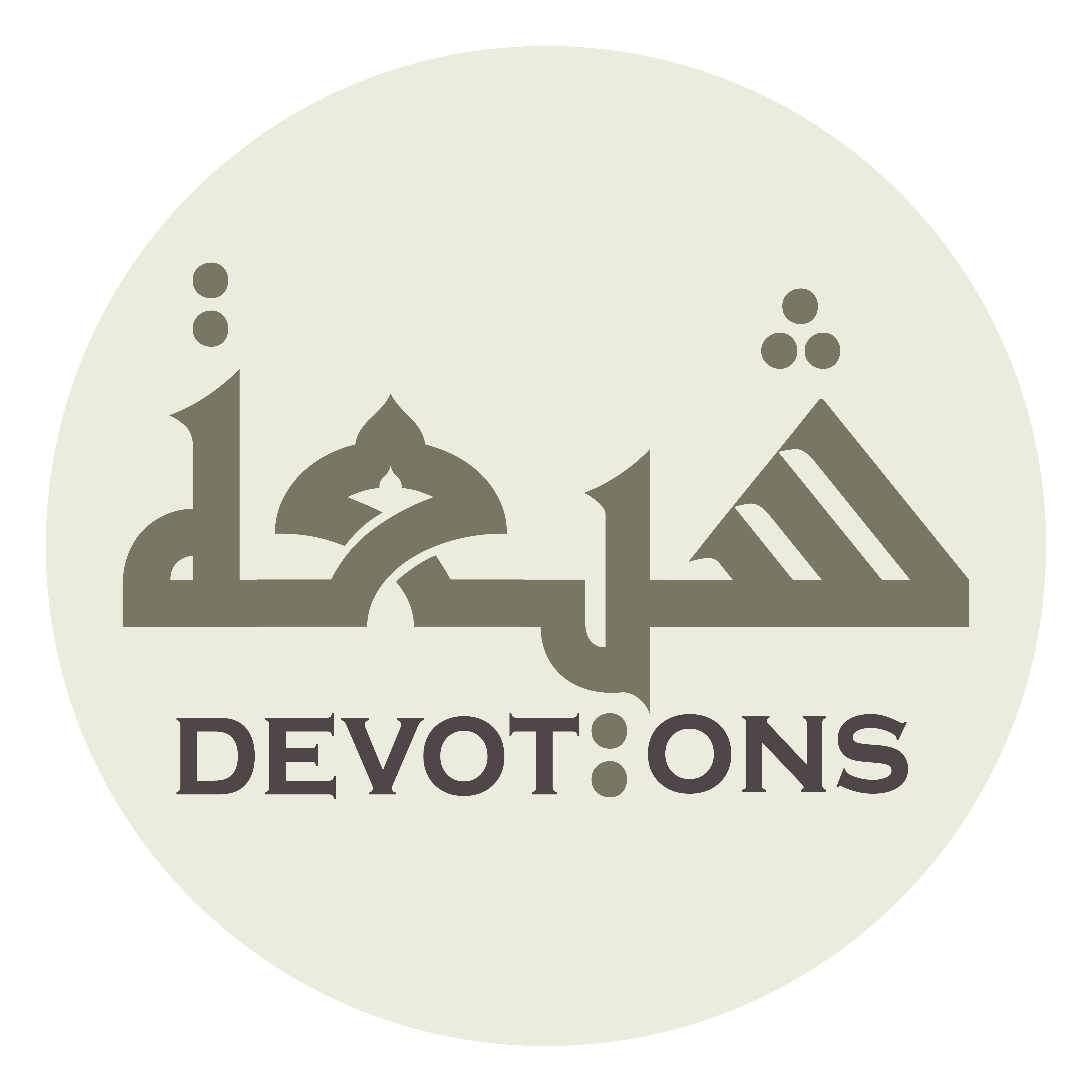 وَسَيِّئاتِ عَمَلِيْ

wasayyi-āti `amalī

and the consequences of my evildoings,
Dua Abu Hamza Thumali
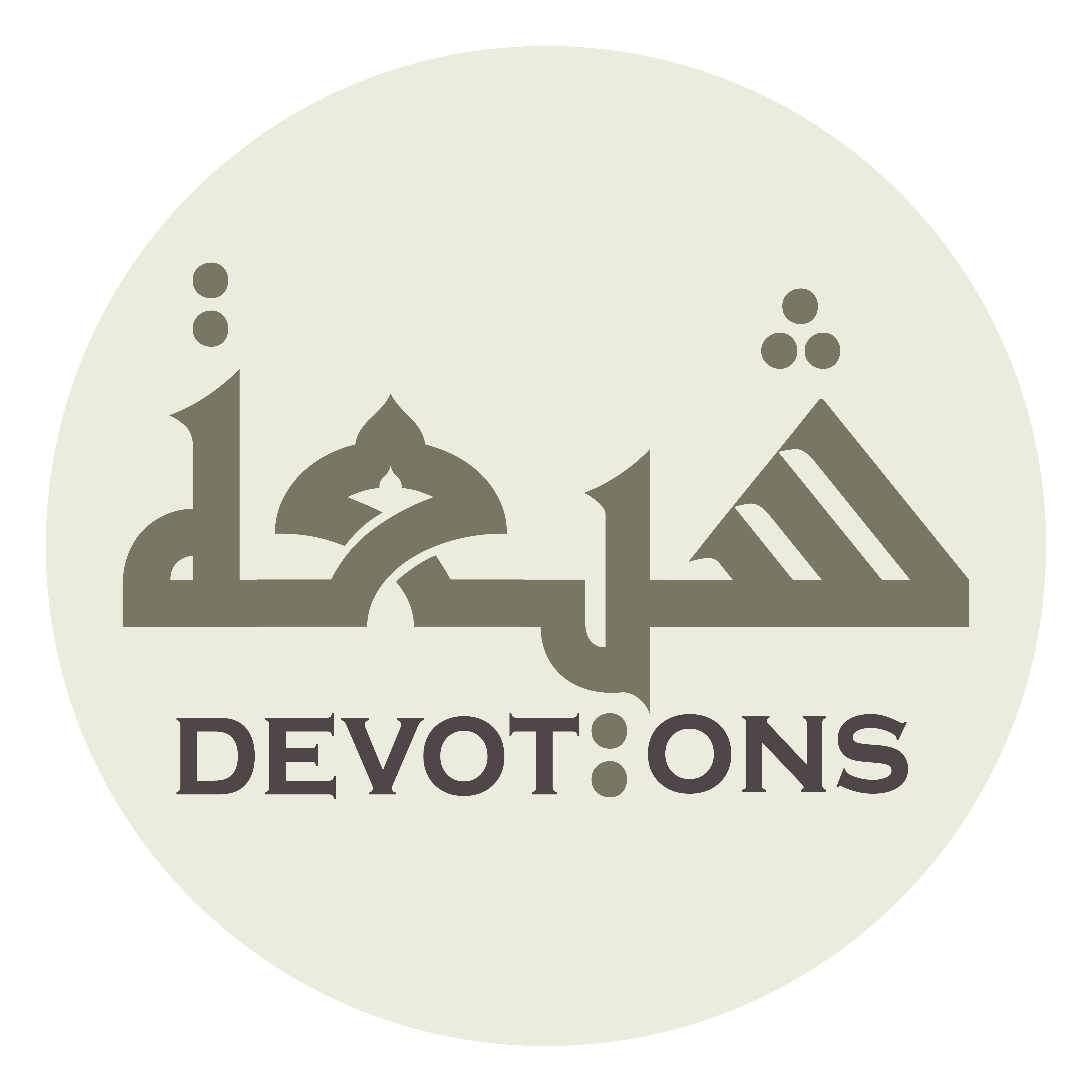 وَطَهِّرْنِيْ مِنَ الذُّنُوبِ كُلِّهَا

waṭahhir-nī minadh dhunūbi kullihā

purify me from all my sins,
Dua Abu Hamza Thumali
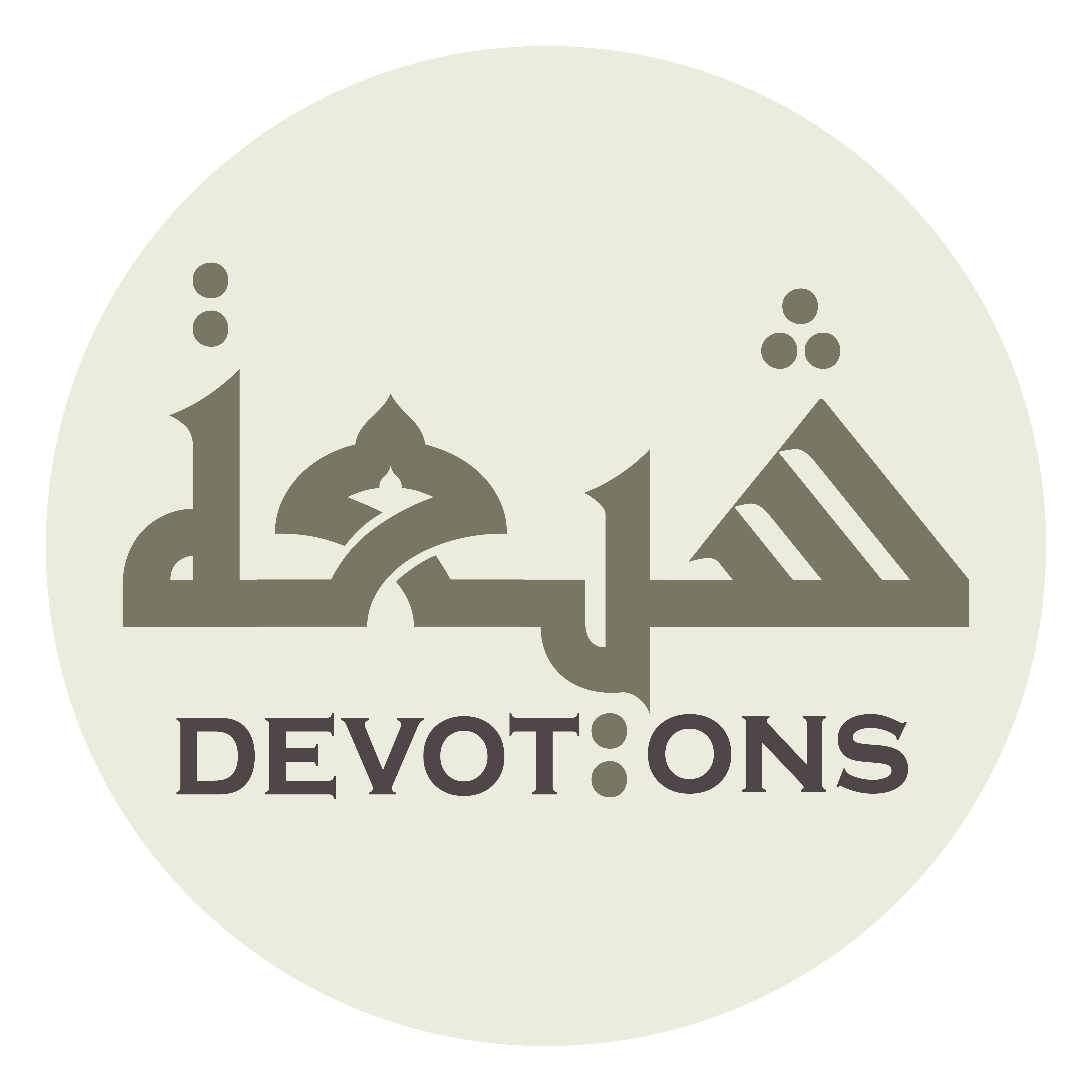 وَأَجِرْنِيْ مِنَ النَّارِ بِعَفْوِكَ

wa-ajir-nī minan nāri bi`afwik

save me from Hellfire on account of Your pardon,
Dua Abu Hamza Thumali
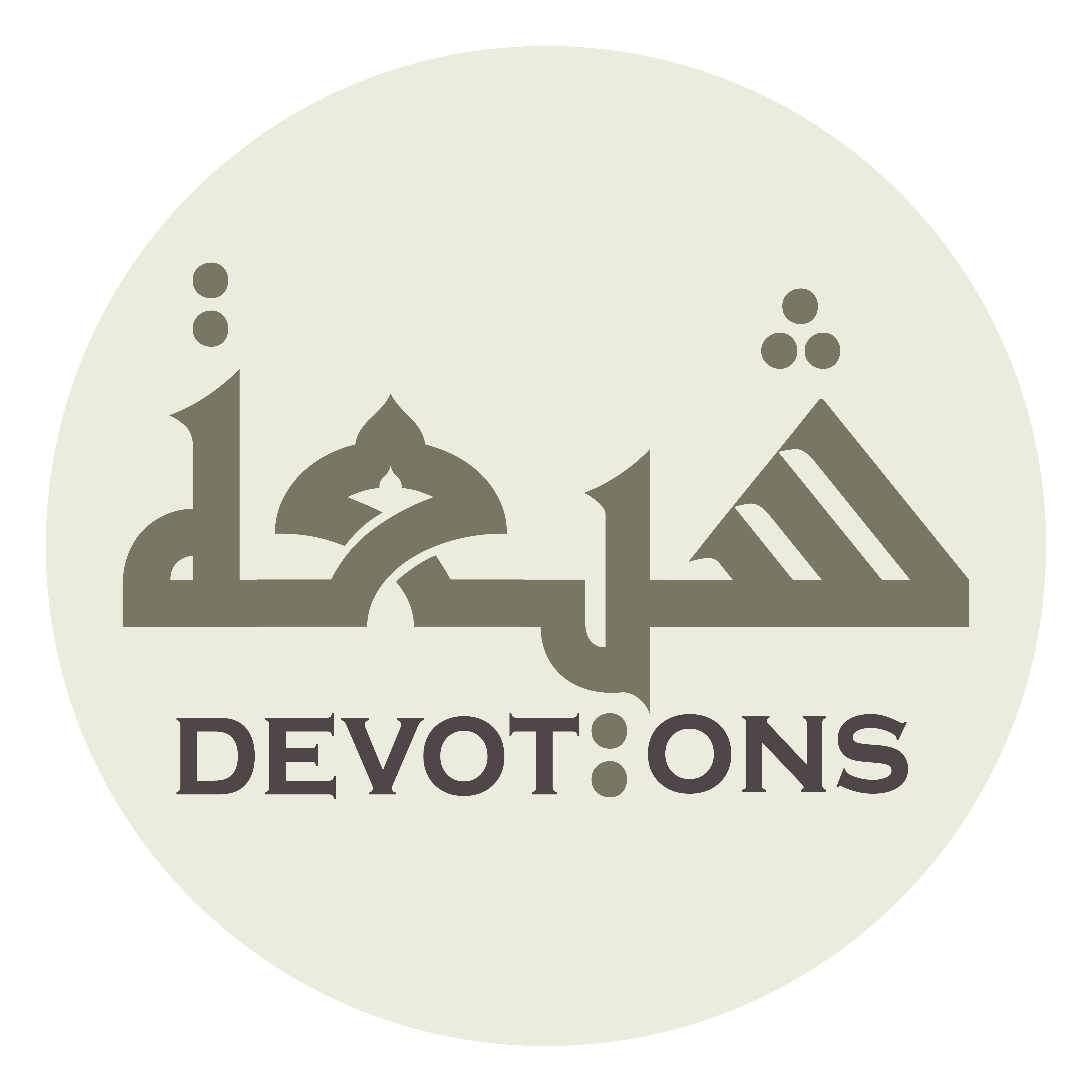 وَأَدْخِلْنِيْ الْجَنَّةَ بِرَحْمَتِكَ

wa-adkhilnil jannata biraḥmatik

allow me to enter Paradise on account of Your mercy,
Dua Abu Hamza Thumali
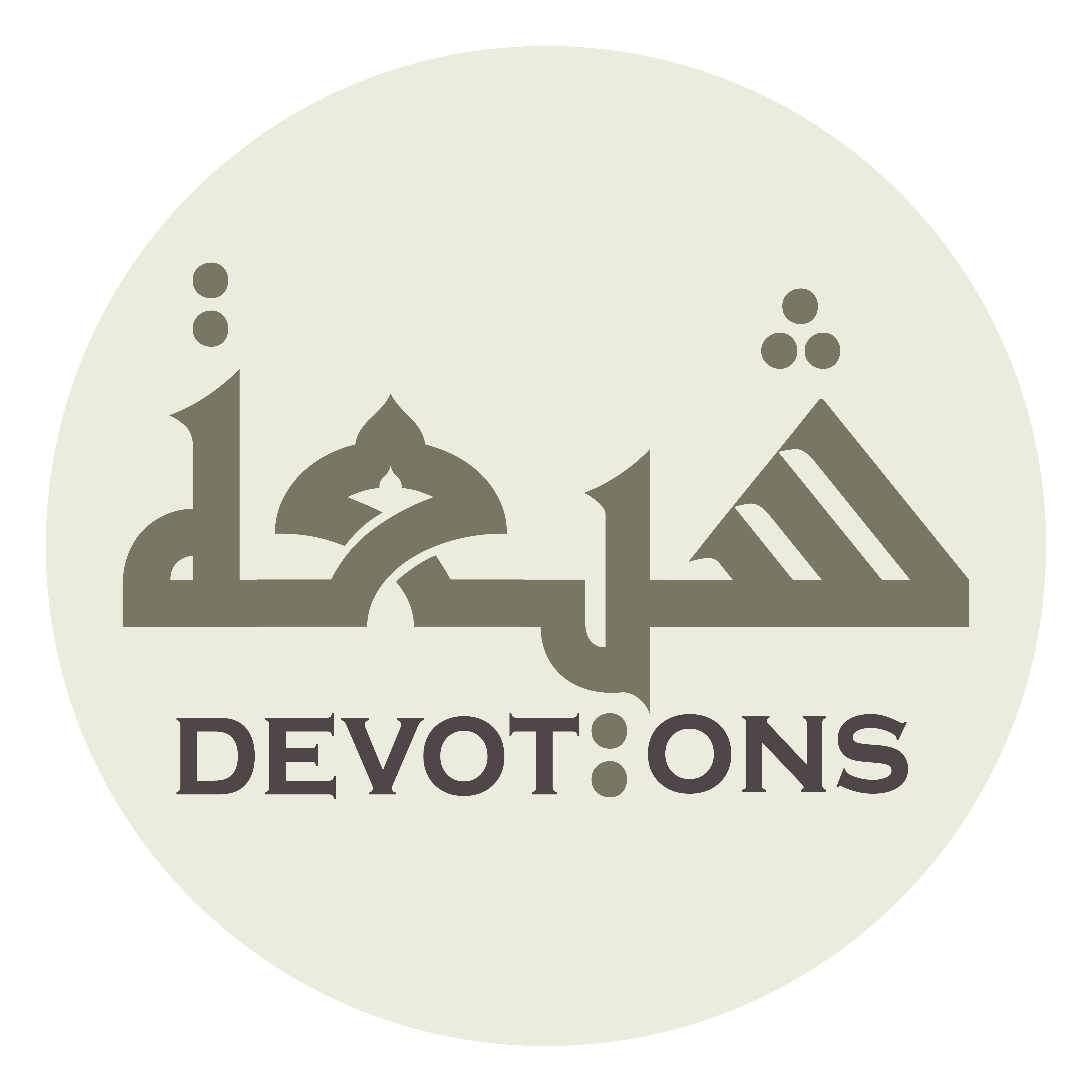 وَزَوِّجْنِيْ مِنَ الْحُورِ الْعِينِ بِفَضْلِكَ

wazawwijnī minal ḥūril `īni bifaḍlik

marry me off the Paradisiacal women on account of Your grace,
Dua Abu Hamza Thumali
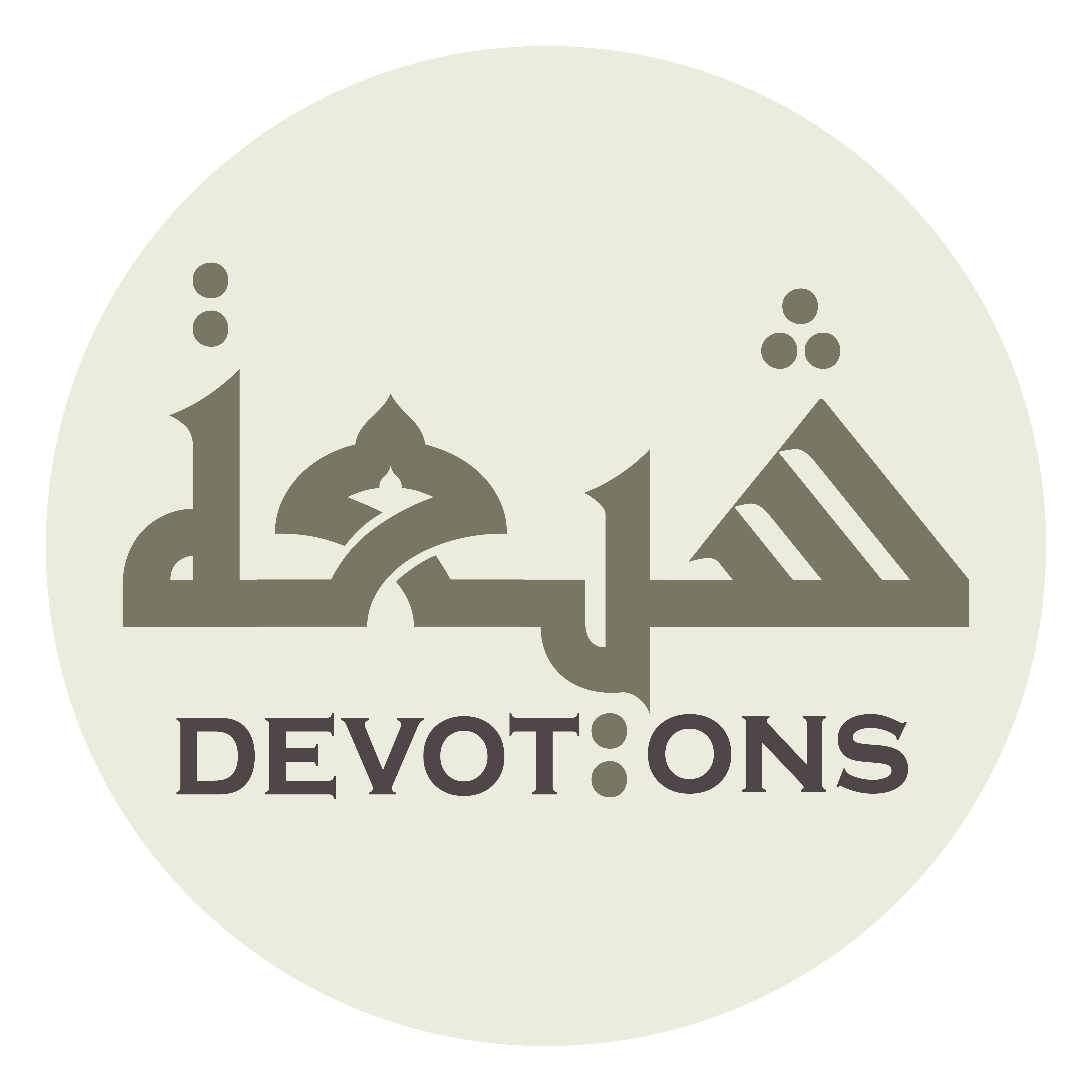 وَأَلْحِقْنِيْ بِأَوْلِيَائِكَ الصَّالِحِيْنَ مُحَمَّدٍ وَ آلِهِ

wa-alḥiqnī bi-awliyā-ikaṣ ṣāliḥīna muḥammadin wa ālih

and join me to Your righteous intimate servants—Muhammad and his Household,
Dua Abu Hamza Thumali
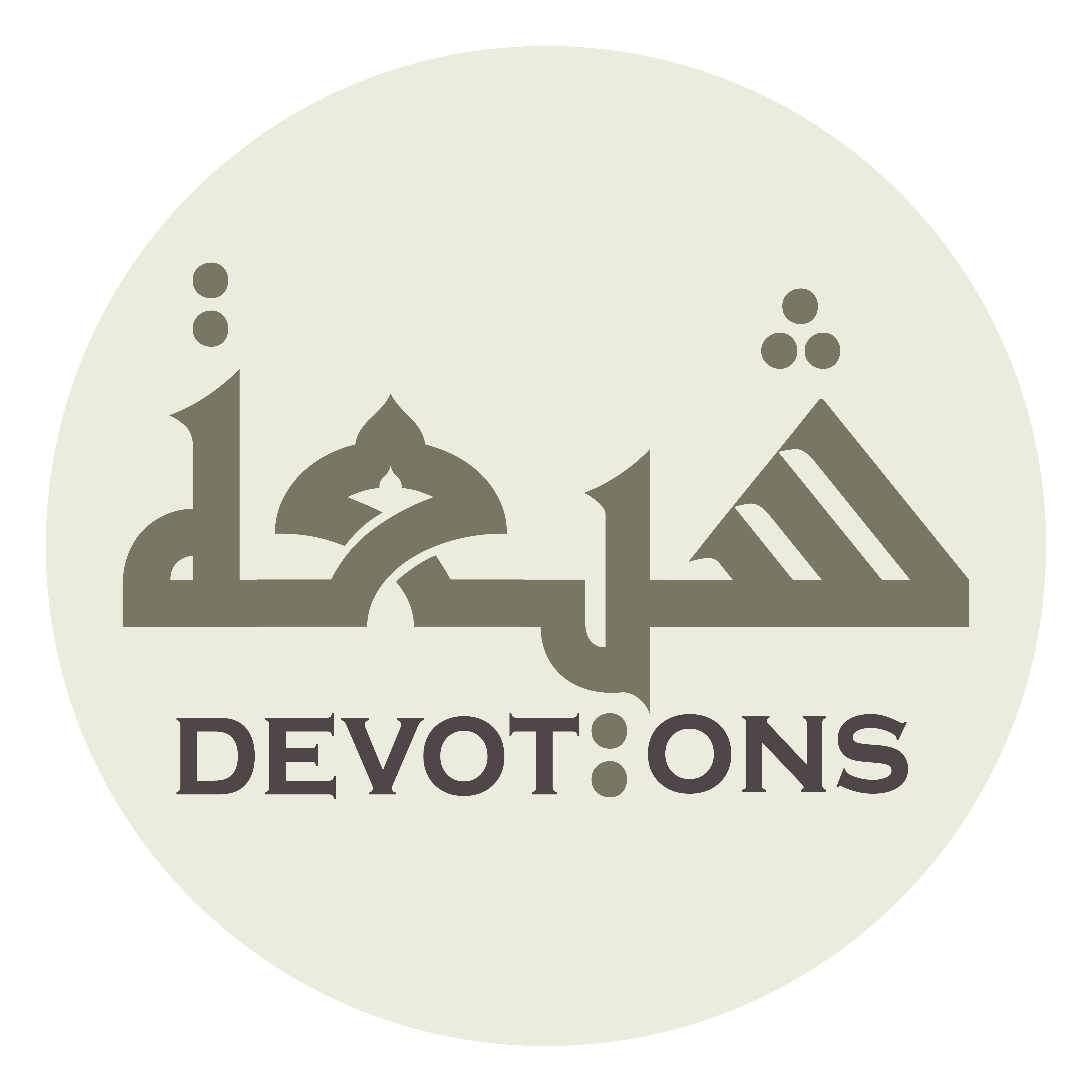 اَلْأَبْرَارِ الطَّيِّبِينَ الطَّاهِرِينَ الْأَخْيَارِ

al abrāriṭ ṭayyibīnaṭ ṭāhirīnal akhyār

the purified, the immaculate, and the pious.
Dua Abu Hamza Thumali
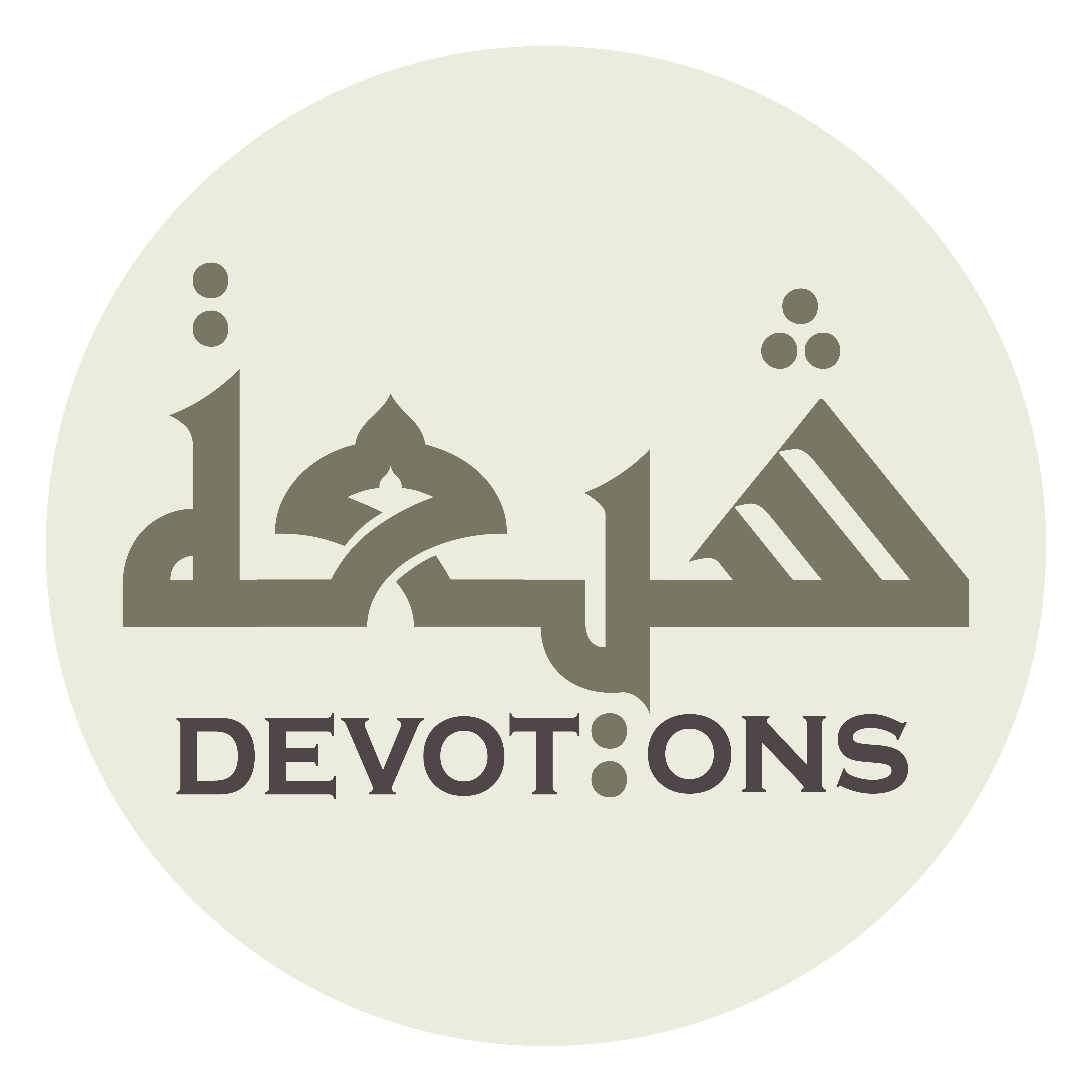 صَلَوَاتُكَ عَلَيْهِمْ وَعَلَى أَجْسَادِهِمْ وَأَرْوَاحِهِمْ وَرَحْمَةُ اللَّهِ وَبَرَكَاتُهُ

ṣalawātuka `alayhim wa`alā ajsādihim wa-ar-wāḥihim waraḥmatullāhi wabarakātuh

May Your peace, mercy, and blessings be upon their bodies and souls.
Dua Abu Hamza Thumali
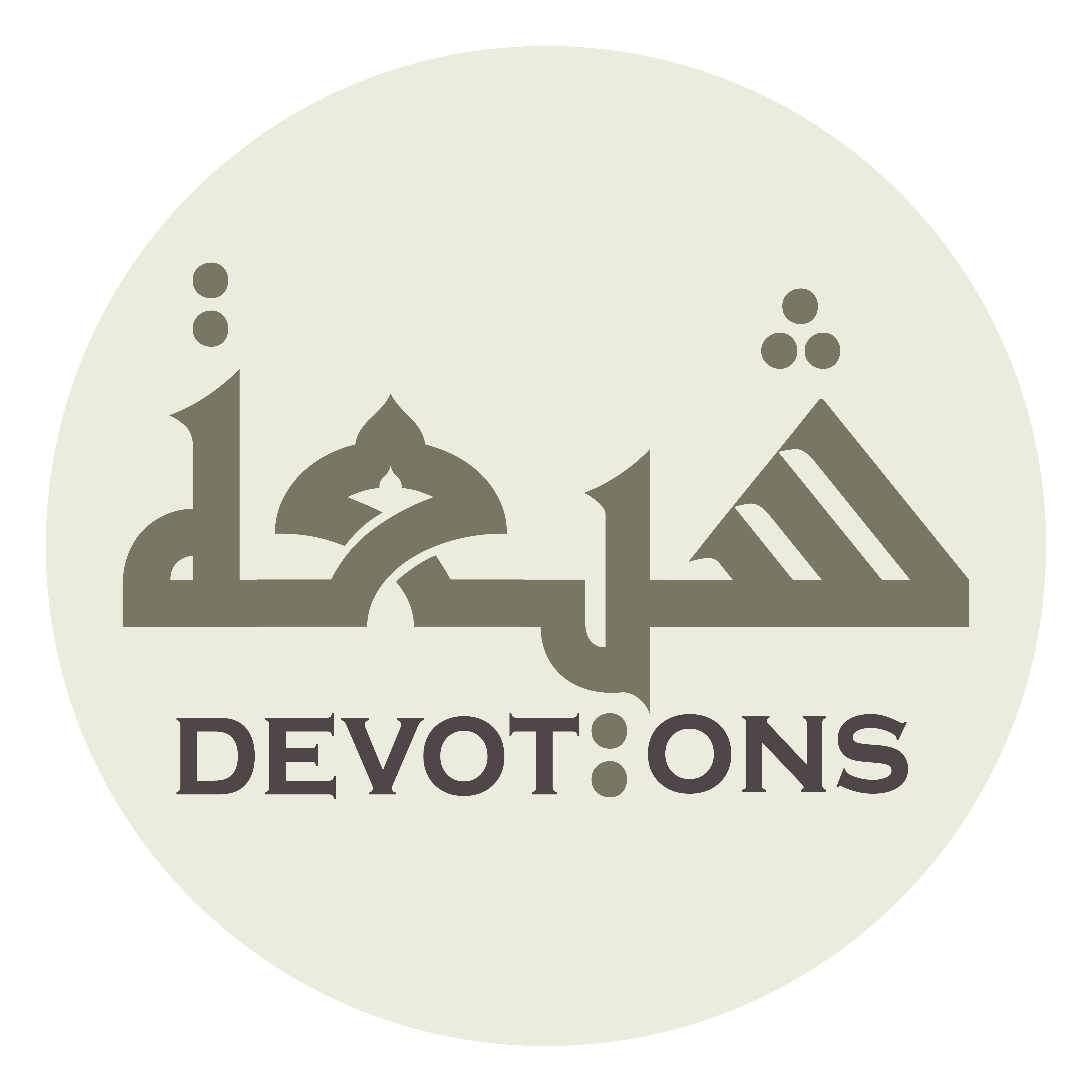 إِلٰهِيْ وَسَيِّدِيْ وَعِزَّتِكَ وَجَلالِكَ

ilāhī wasayyidī wa`izzatika wajalālik

O my God and my Master, I swear by Your Mighty and Your Glory,
Dua Abu Hamza Thumali
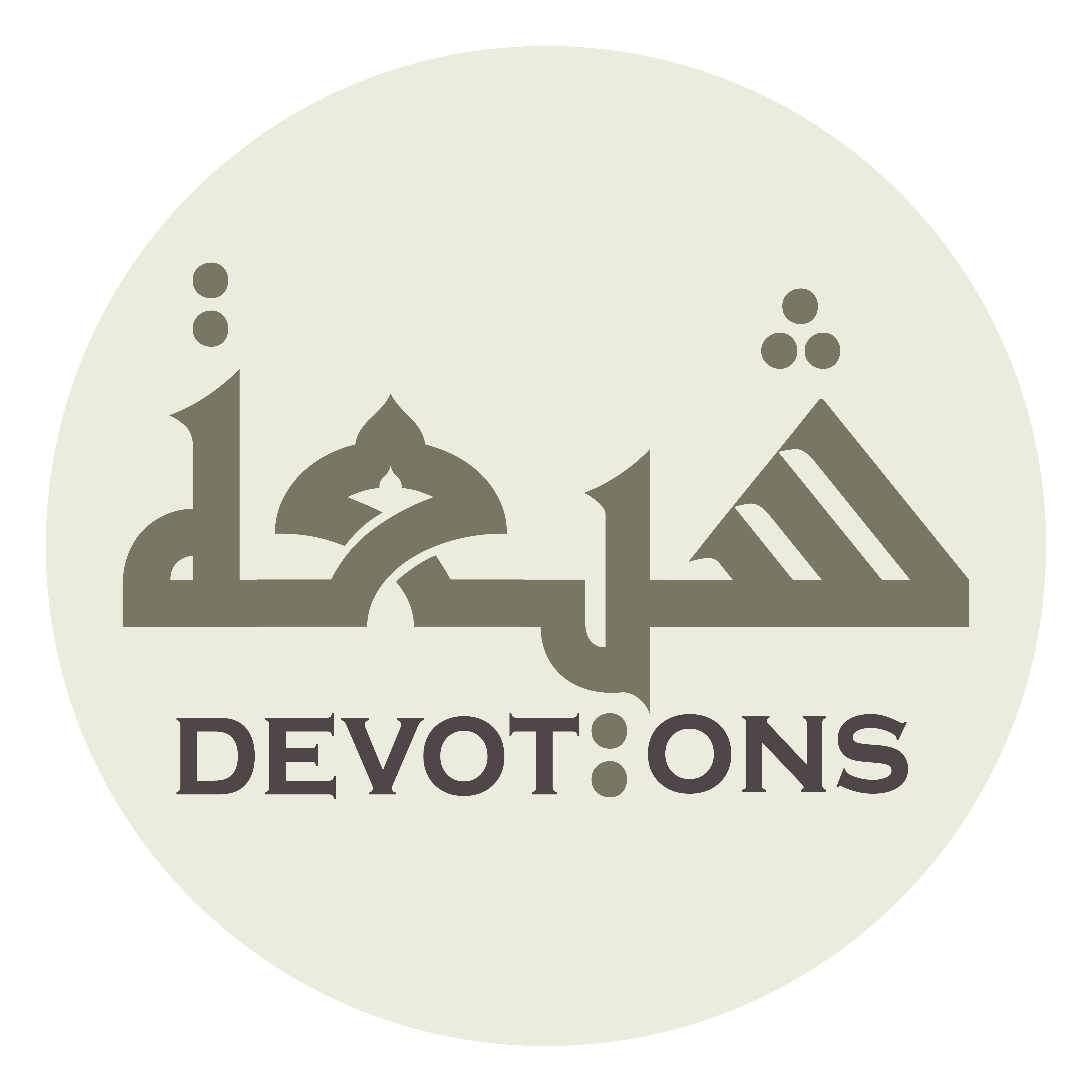 لَئِنْ طَالَبْتَنِيْ بِذُنُوبِىْ لَأُطَالِبَنَّكَ بِعَفْوِكَ

la-in ṭālabtanī bidhunūbī la-uṭālibannaka bi`afwik

if You will interrogate me for my sins, I will demand with Your pardon.
Dua Abu Hamza Thumali
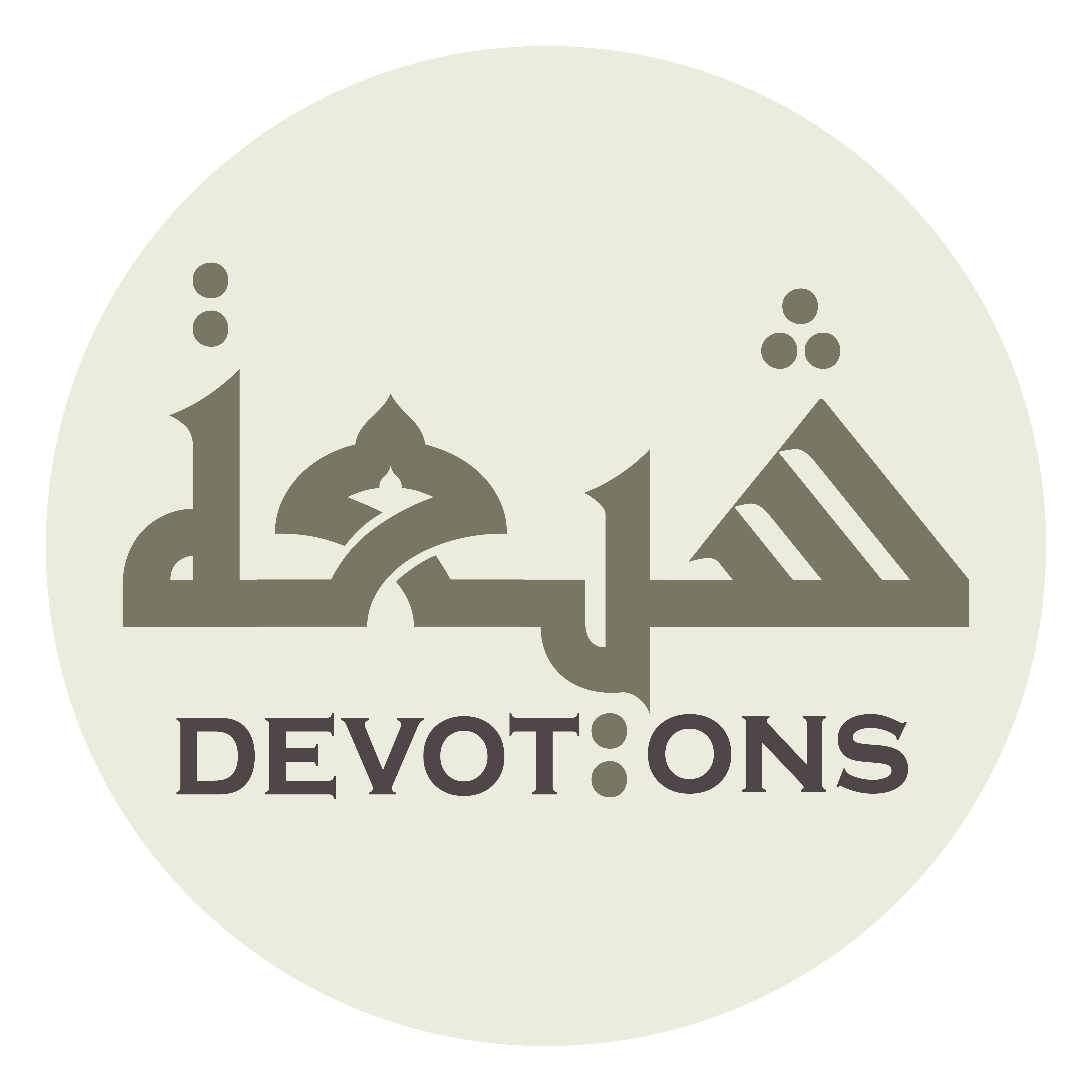 وَلَئِنْ طَالَبْتَنِيْ بِلُؤْمِيْ لَأُطَالِبَنَّكَ بِكَرَمِكَ

wala-in ṭālabtanī bilu-mī la-uṭālibannaka bikaramik

If You interrogate me for my meanness, I will demand with Your kindness.
Dua Abu Hamza Thumali
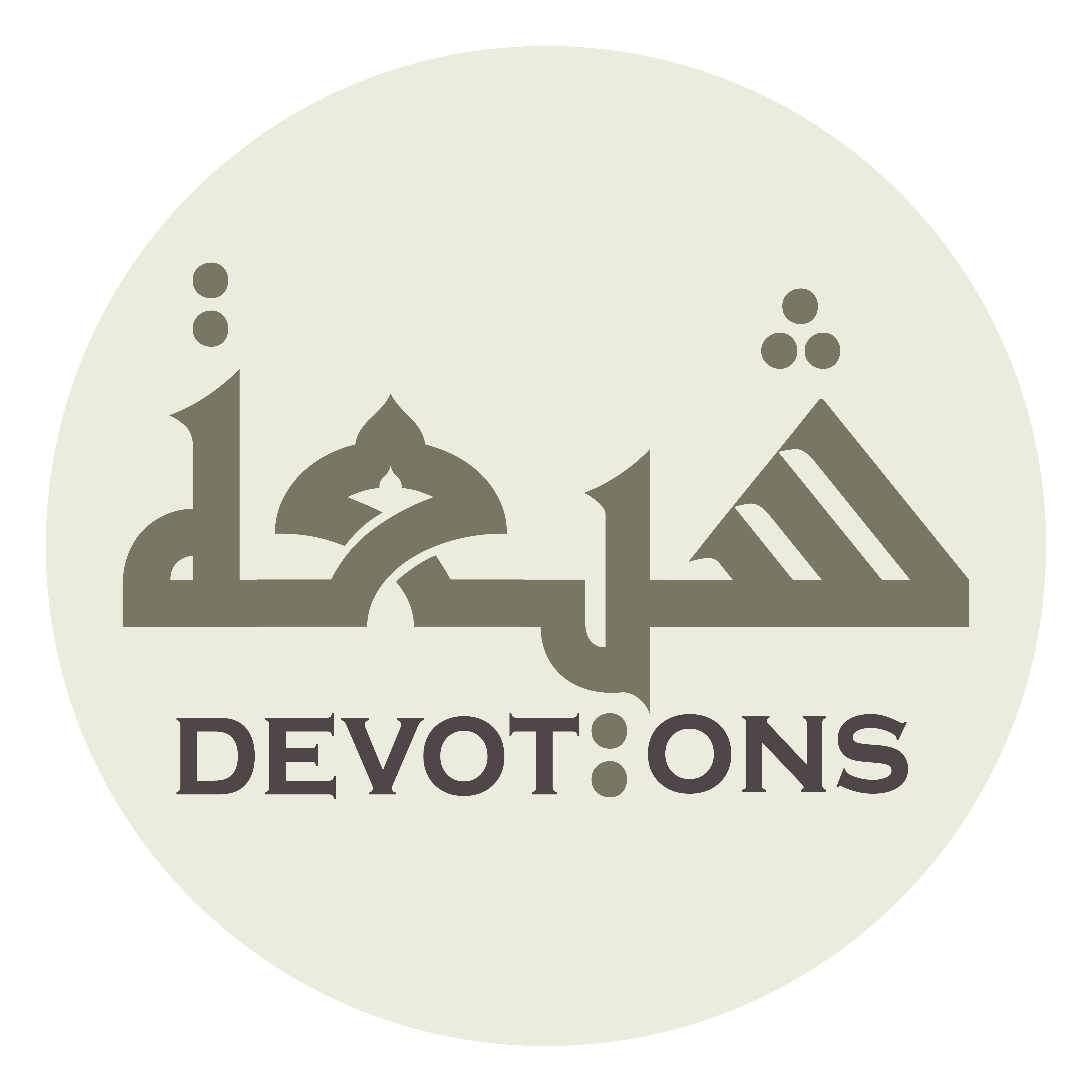 وَلَئِنْ أَدْخَلْتَنِيْ النَّارَ لَأُخْبِرَنَّ أَهْلَ النَّارِ بِحُبِّي لَكَ

wala-in adkhaltanin nāra la-ukhbiranna ahlan nāri biḥubbī lak

If You order me to Hellfire, I will tell all the inhabitants therein that I love You.
Dua Abu Hamza Thumali
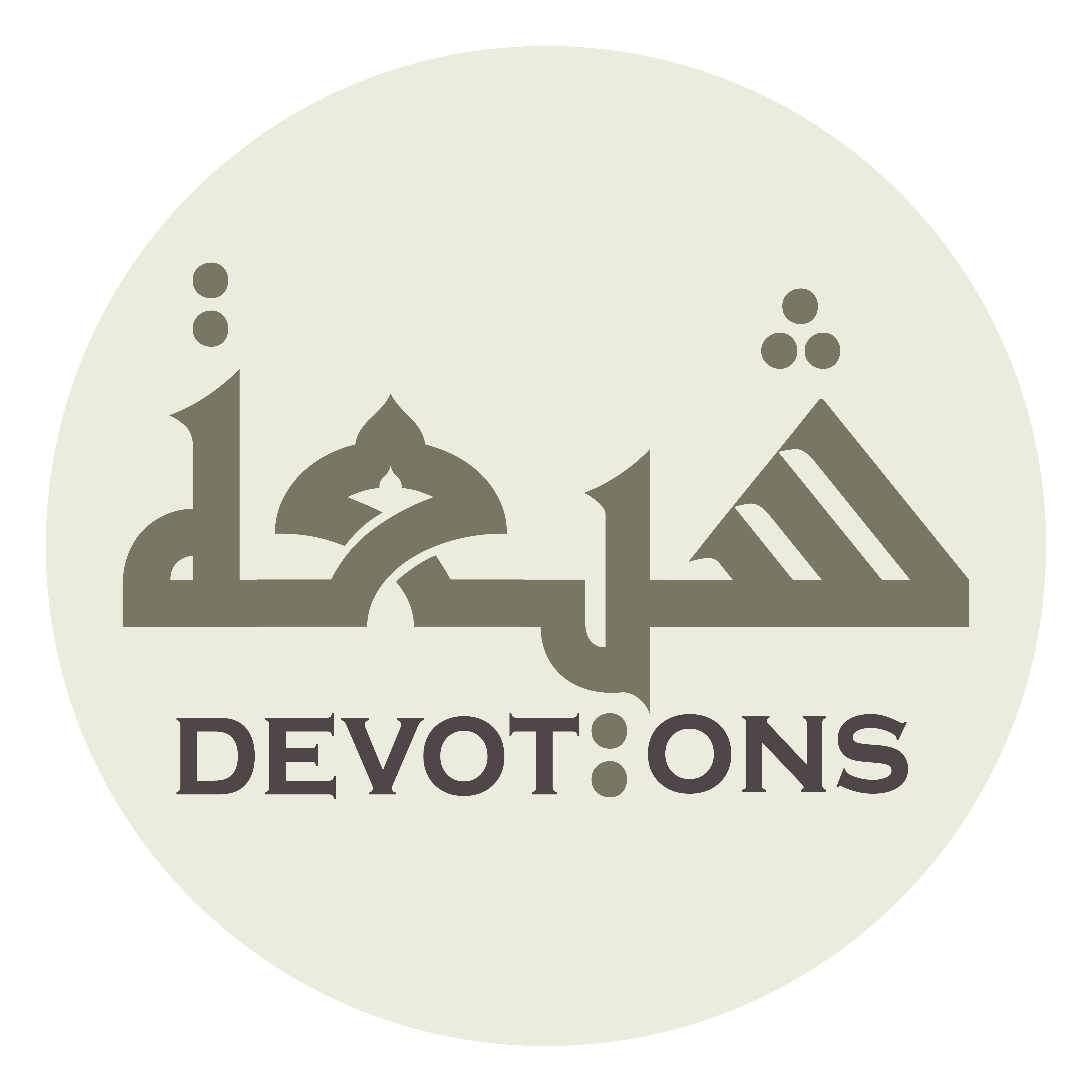 إِلٰهِيْ وَسَيِّدِيْ إِنْ كُنْتَ لَاتَغْفِرُ إِلَّا لِأَوْلِيَائِكَ وَأَهْلِ طَاعَتِكَ

ilāhī wasayyidī in kunta lātaghfiru illā li-awliyā-ika wa-ahli ṭā`atik

O my God and Master, if you forgive only Your intimate servants and those who obey You,
Dua Abu Hamza Thumali
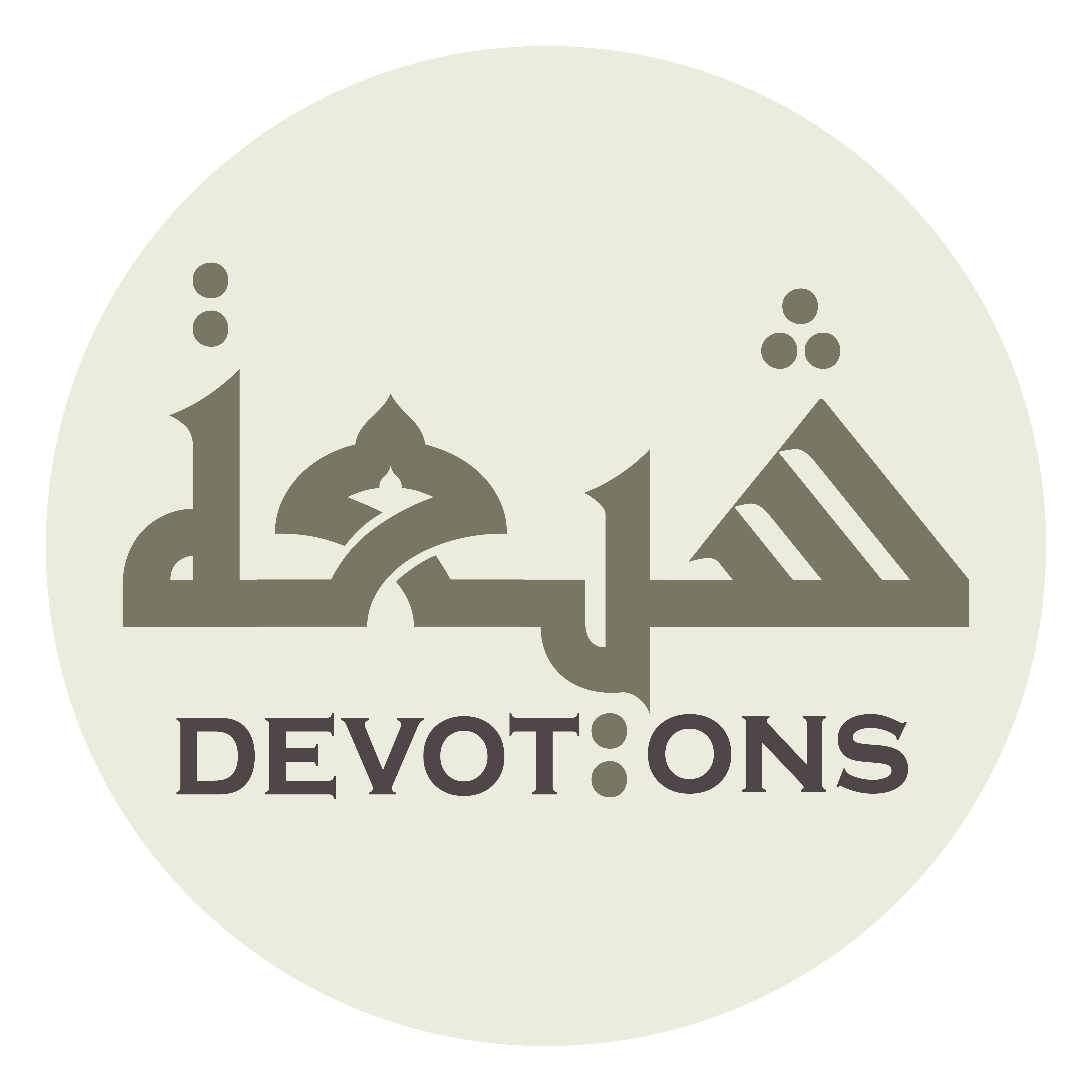 فَإِلٰى مَنْ يَفْزَعُ الْمُذْنِبُونَ

fa-ilā man yafza`ul mudhnibūn

to whom then will the sinful resort?
Dua Abu Hamza Thumali
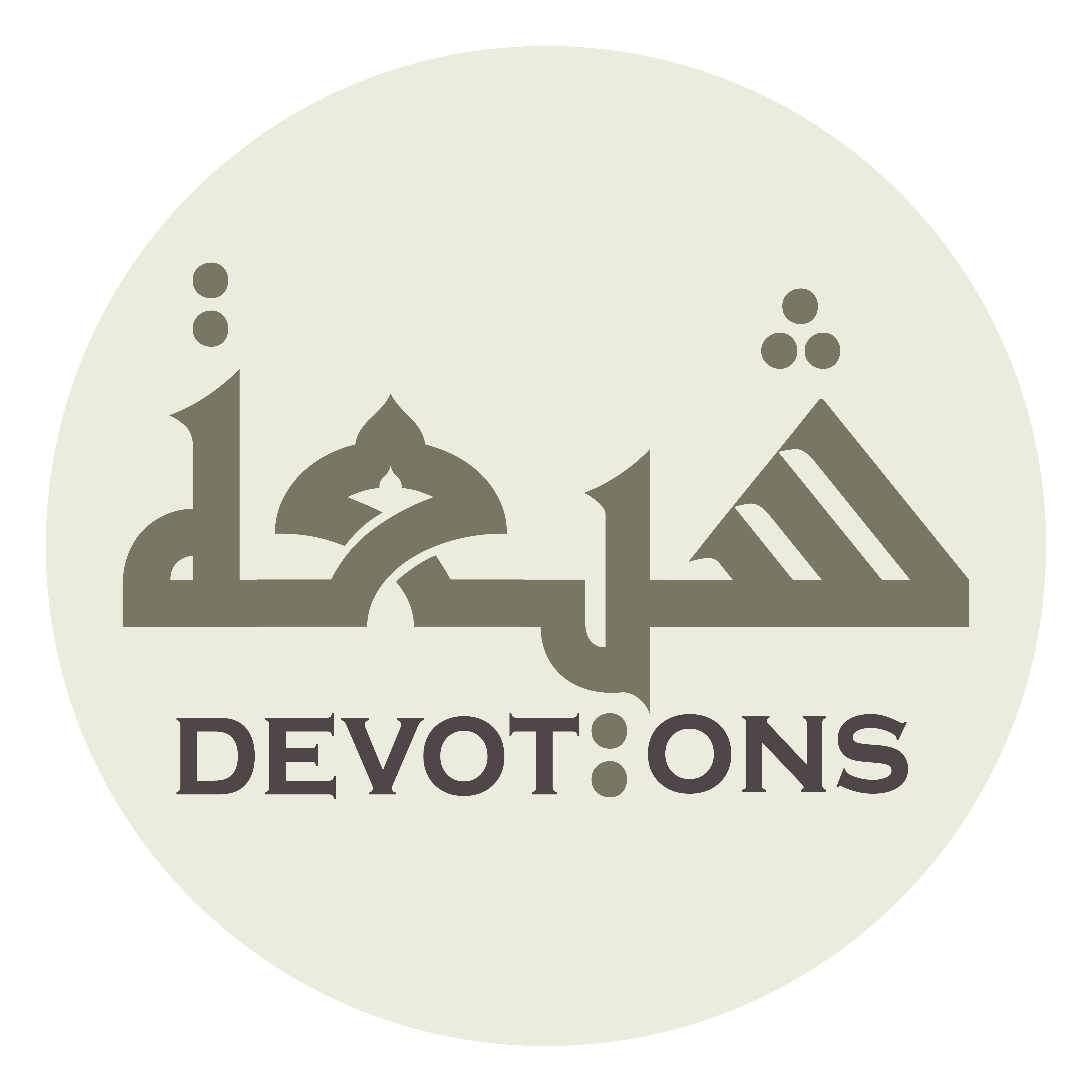 وَإِنْ كُنْتَ لَاتُكْرِمُ إِلَّا أَهْلَ الْوَفَاءِ بِكَ

wa-in kunta lātukrimu illā ahlal wafā-i bik

If You honor none but those who act loyally to You,
Dua Abu Hamza Thumali
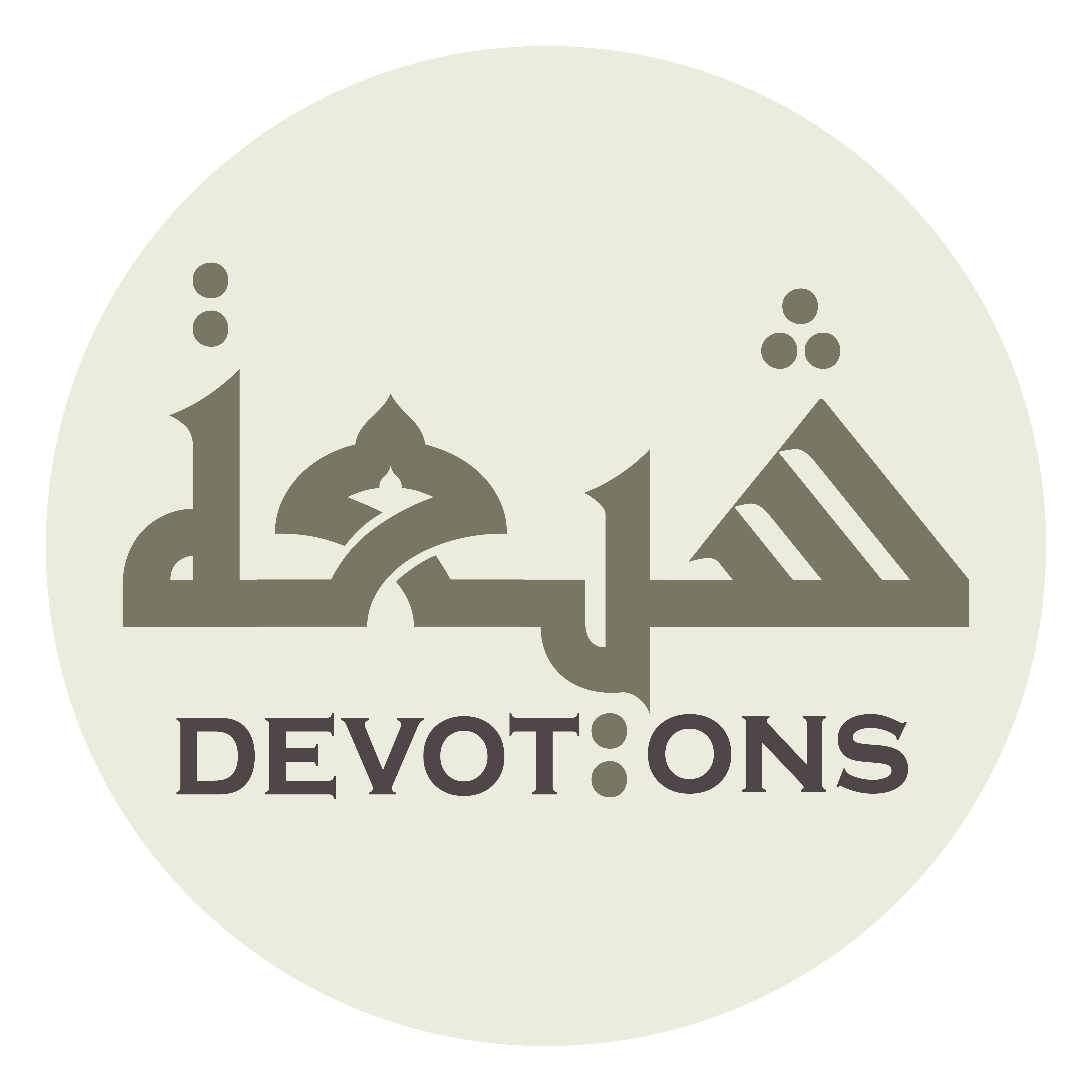 فَبِمَنْ يَسْتَغِيثُ الْمُسِيئُونَ

fabiman yastaghīthul musī-ūn

then whose shelter will the evildoers seek?
Dua Abu Hamza Thumali
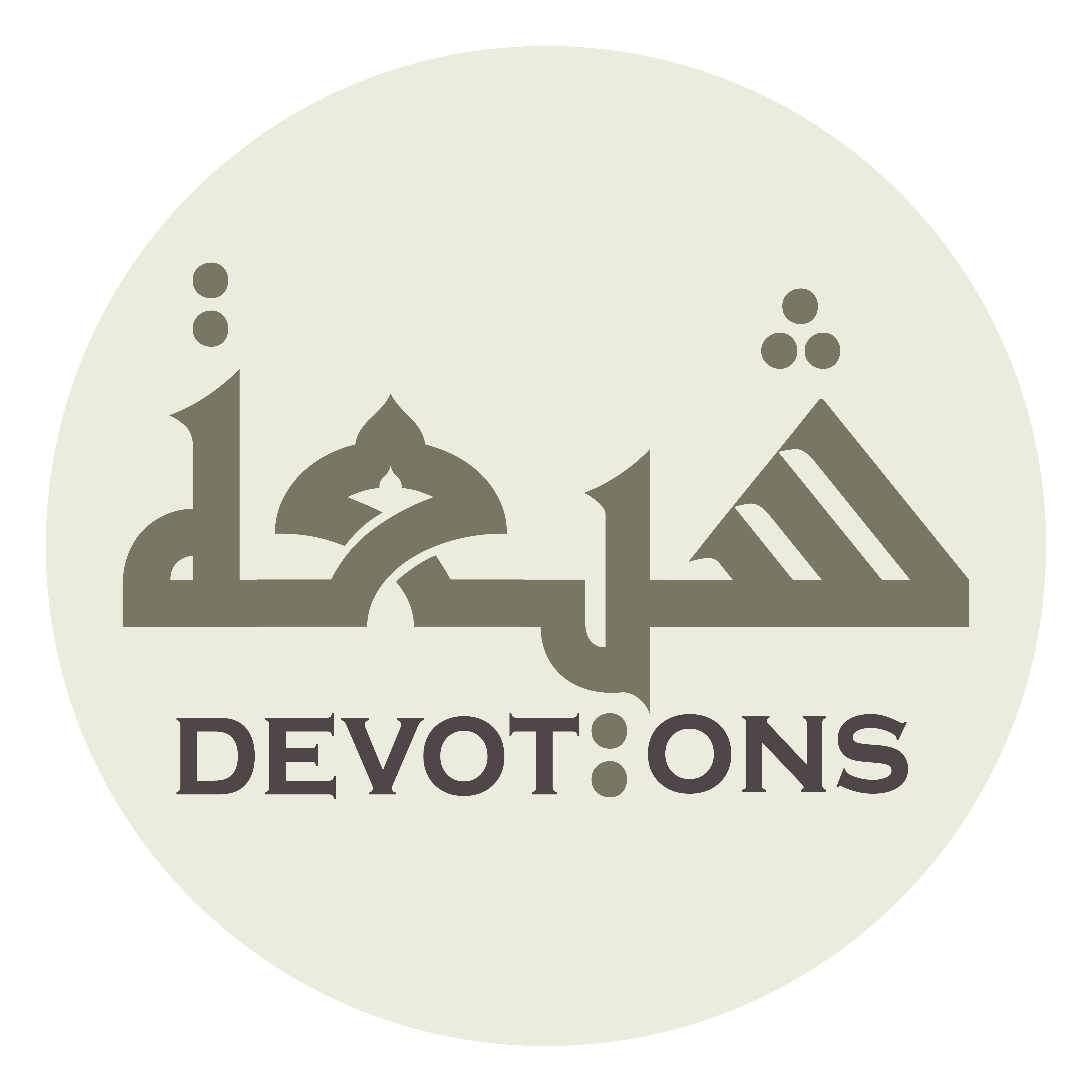 إِلٰهِيْ إِنْ أَدْخَلْتَنِيْ النَّارَ فَفِيْ ذٰلِكَ سُرُورُ عَدُوِّكَ

ilāhī in adkhaltanin nāra fafī dhālika surūru `aduwwik

O my God, if You decide to put me in Hellfire, this will definitely please Your enemies!
Dua Abu Hamza Thumali
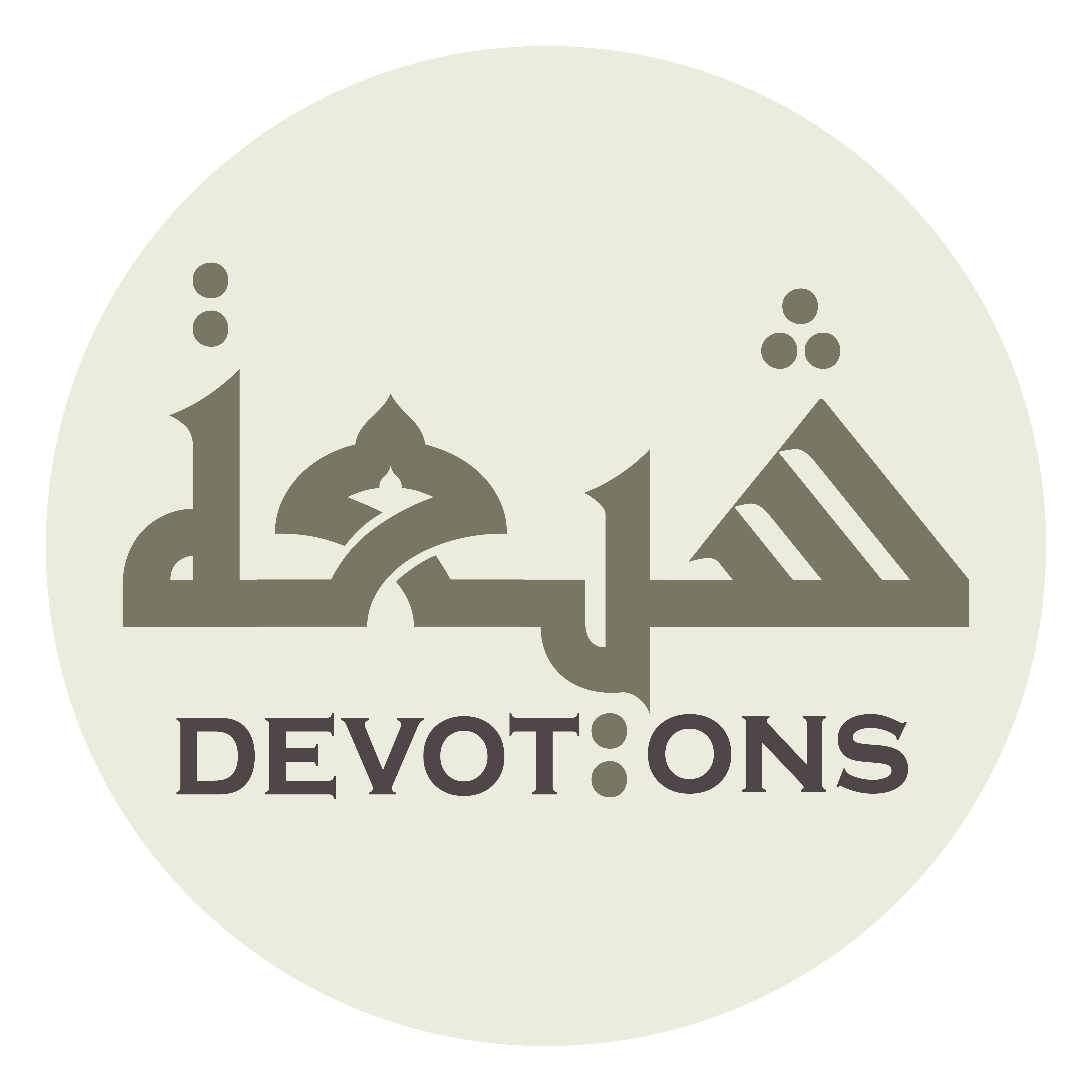 وَإِنْ أَدْخَلْتَنِيْ الْجَنَّةَ فَفِيْ ذٰلِكَ سُرُورُ نَبِيِّكَ

wa-in adkhaltanil jannata fafī dhālika surūru nabiyyik

But if You decide Paradise for me, then this will certainly please Your Prophet!
Dua Abu Hamza Thumali
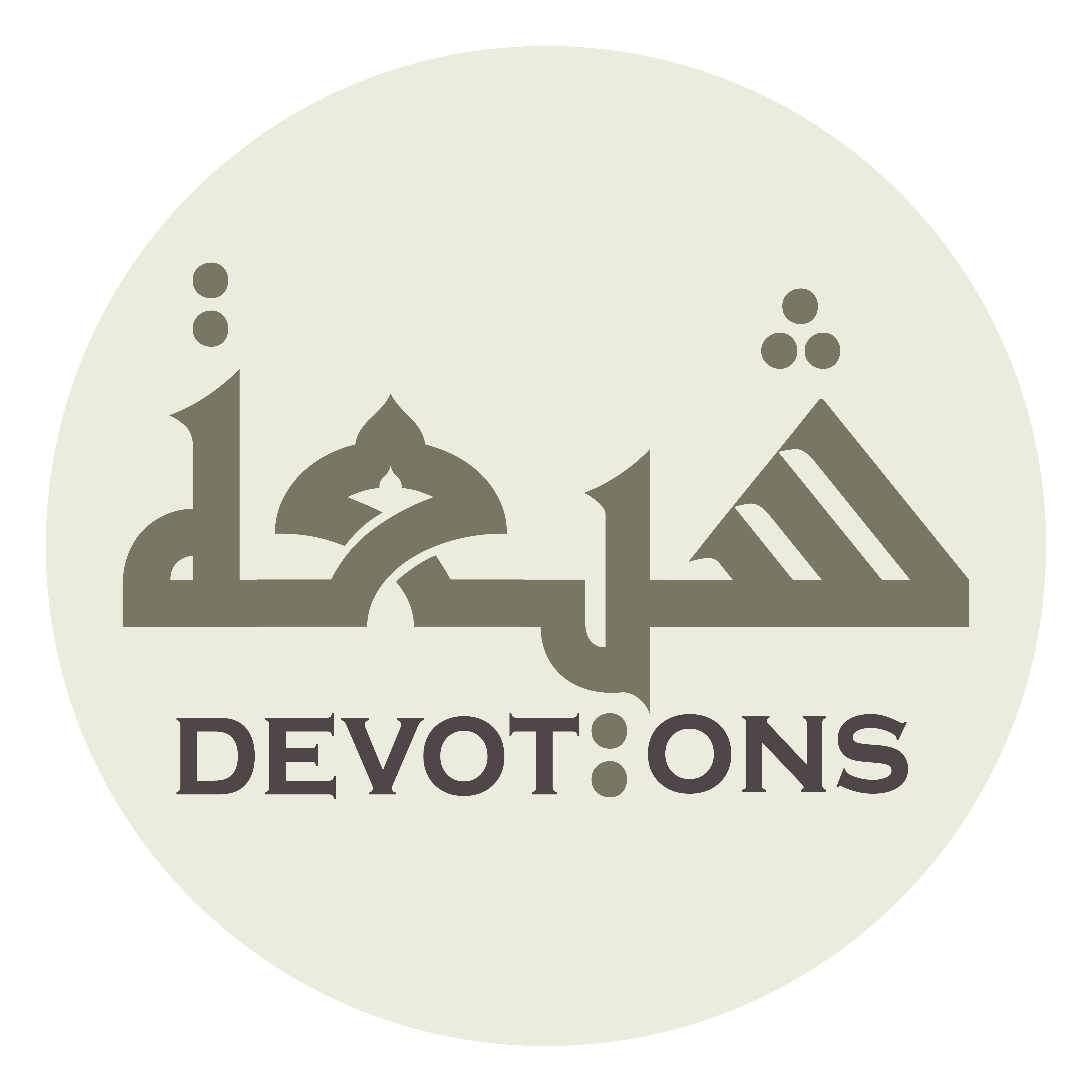 وَأَنَا وَاللَّهِ أَعْلَمُ أَنَّ سُرُورَ نَبِيِّكَ أَحَبُّ إِلَيْكَ مِنْ سُرُورِ عَدُوِّكَ

wa-ana wallāhi a`lamu anna surūra nabiyyika aḥabbu ilayka min surūri `aduwwik

And I—by Allah I swear it—know for sure that the pleasure of Your Prophet is more favorable for You than the pleasure of Your enemies.
Dua Abu Hamza Thumali
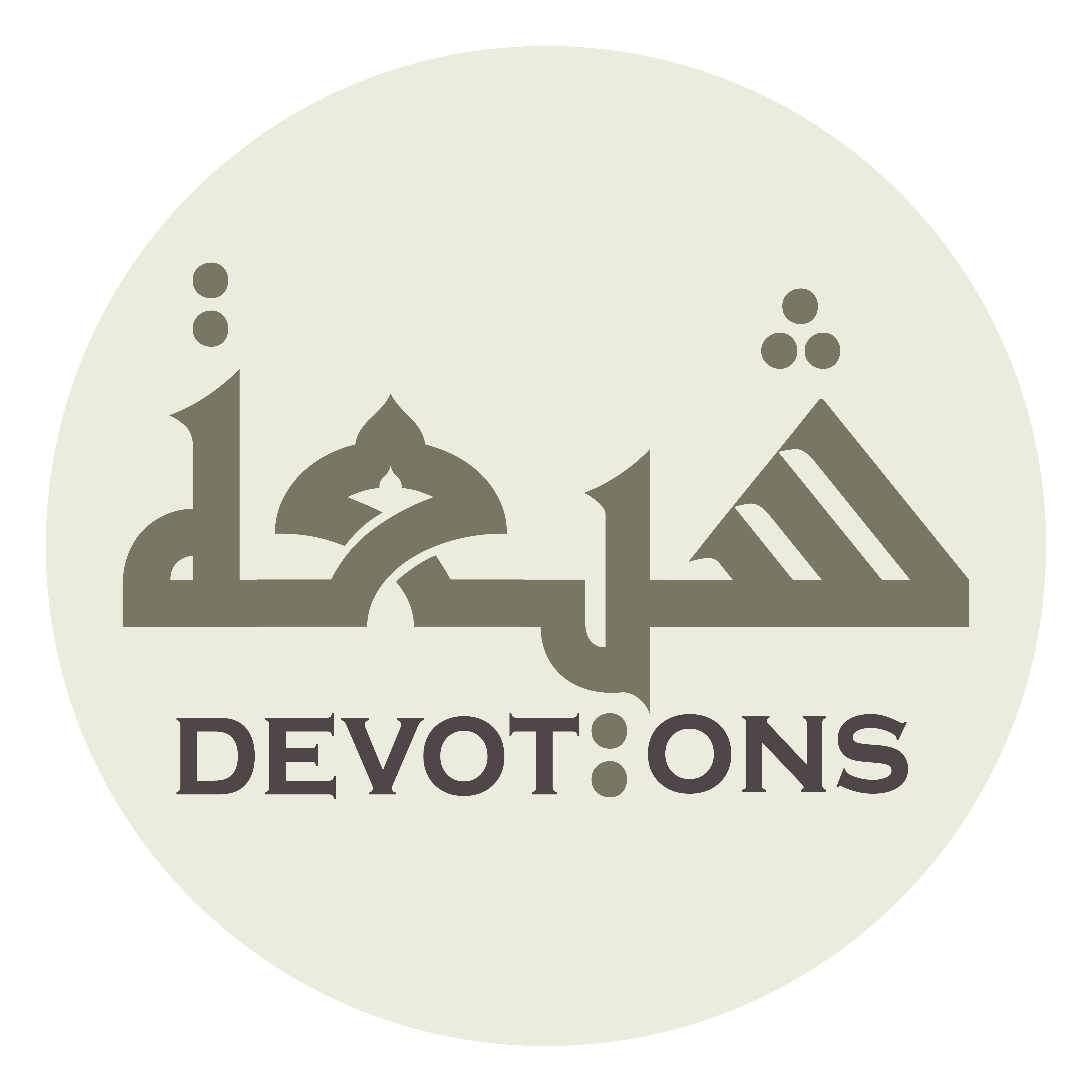 اَللّٰهُمَّ إِنِّي أَسْأَلُكَ أَنْ تَمْلَأَ قَلْبِىْ حُبًّا لَكَ

allāhumma innī as-aluka an tamla-a qalbī ḥubban lak

O Allah, I pray You for filling my heart with love for You,
Dua Abu Hamza Thumali
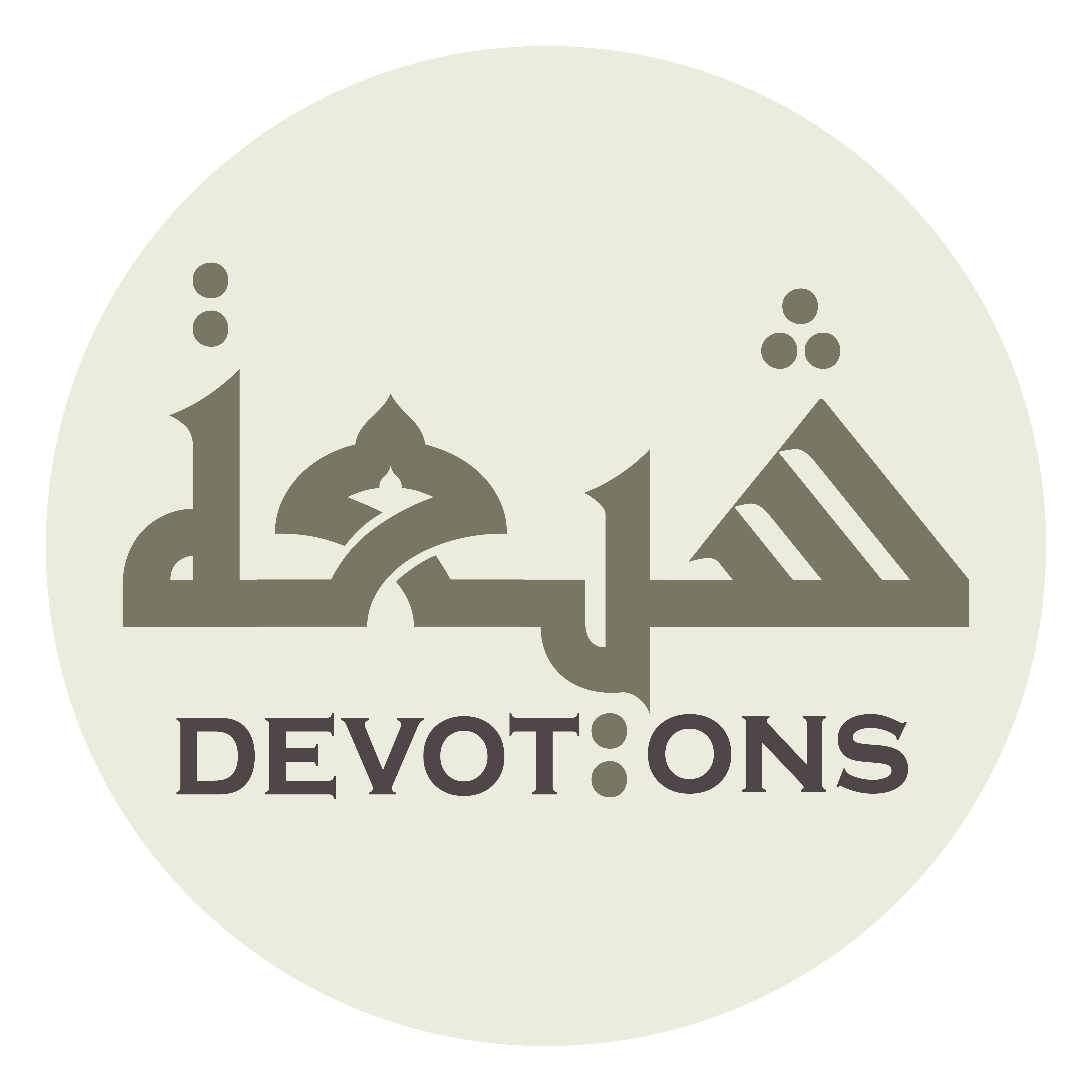 وَخَشْيَةً مِنْكَ

wakhashyatan mink

with fear of You,
Dua Abu Hamza Thumali
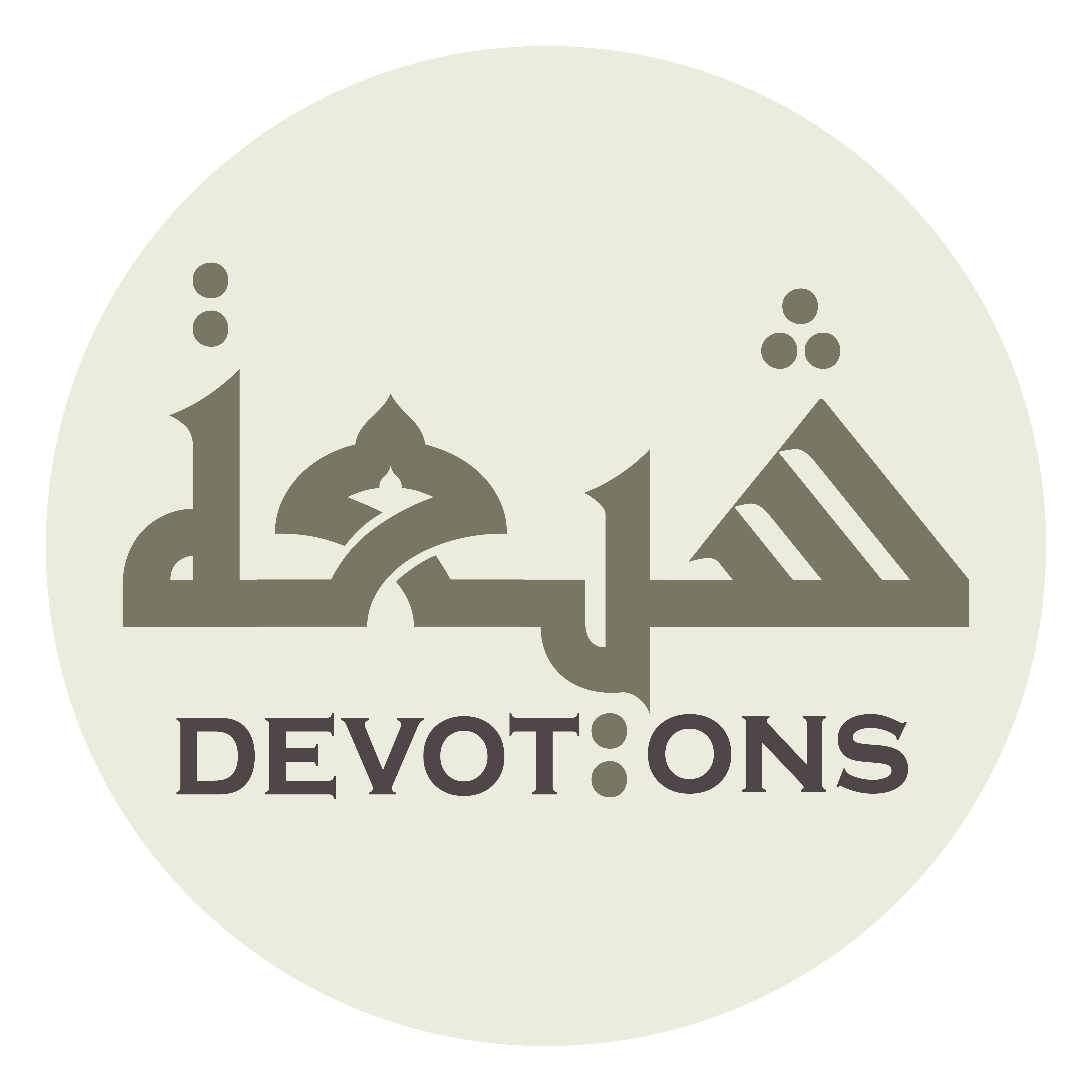 وَتَصْدِيقًا بِكِتَابِكَ

wataṣdīqan bikitābik

with belief in Your Book,
Dua Abu Hamza Thumali
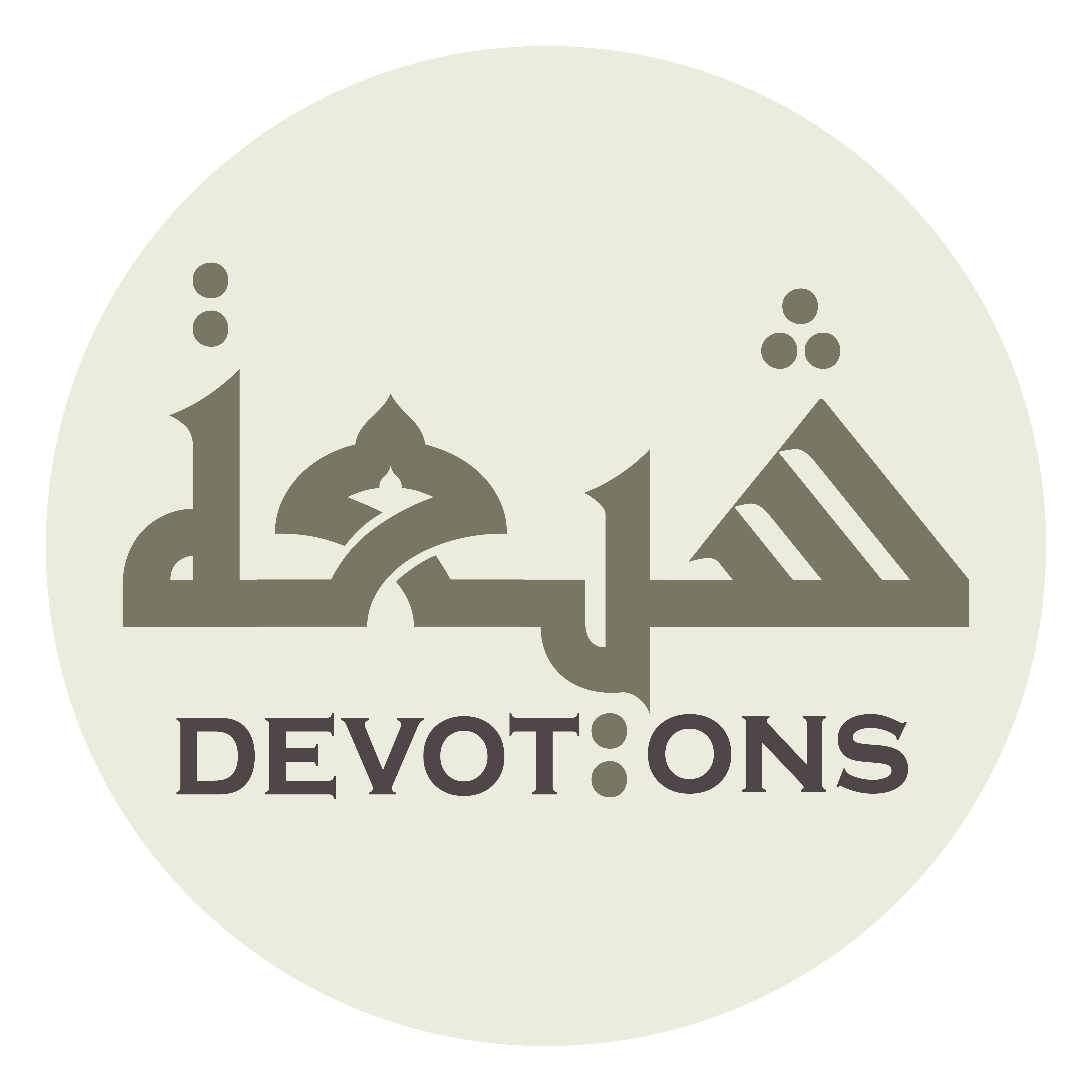 وَإِيمَانًا بِكَ

wa-īmānan bik

with faith in You,
Dua Abu Hamza Thumali
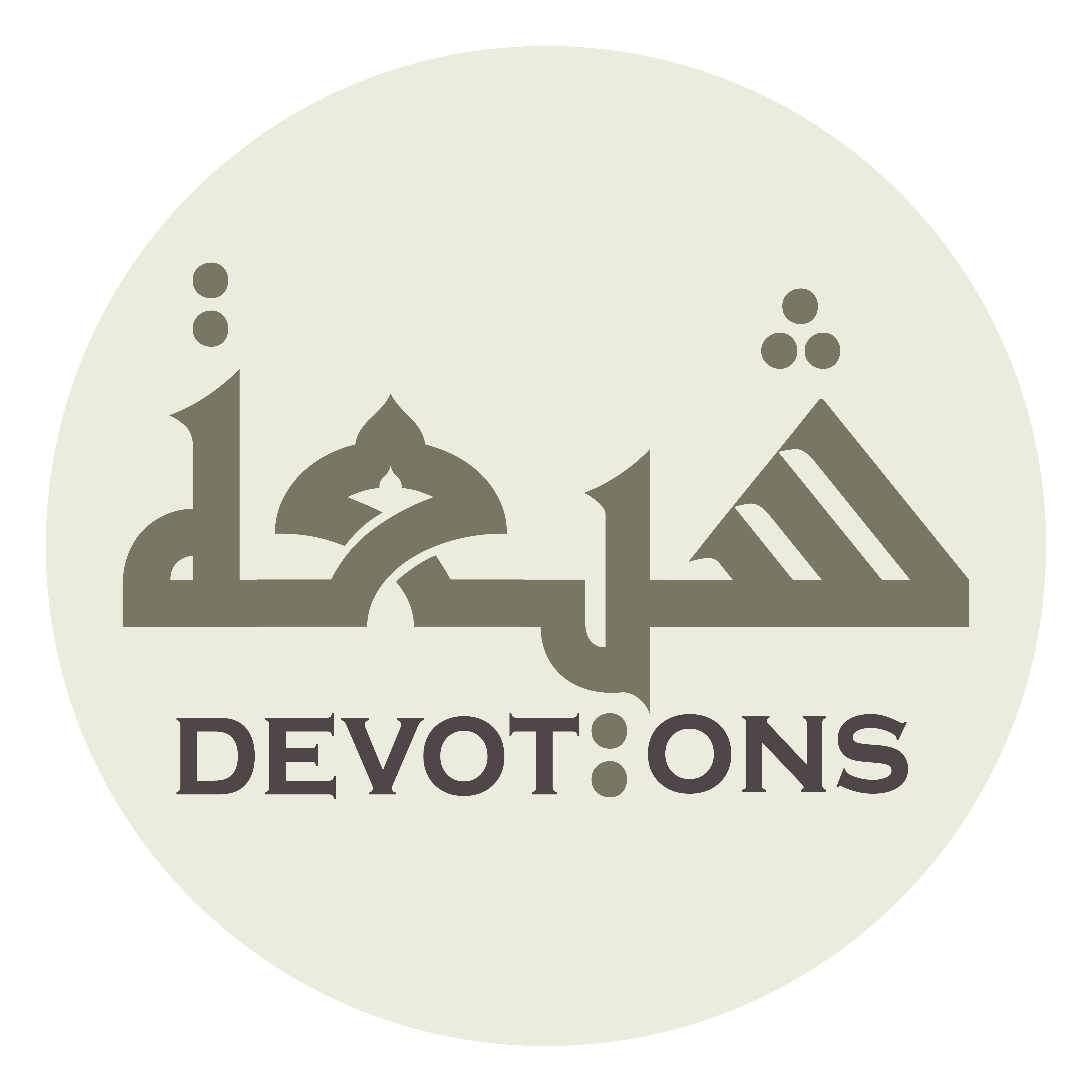 وَفَرَقًا مِنْكَ

wafaraqan mink

with dread from You,
Dua Abu Hamza Thumali
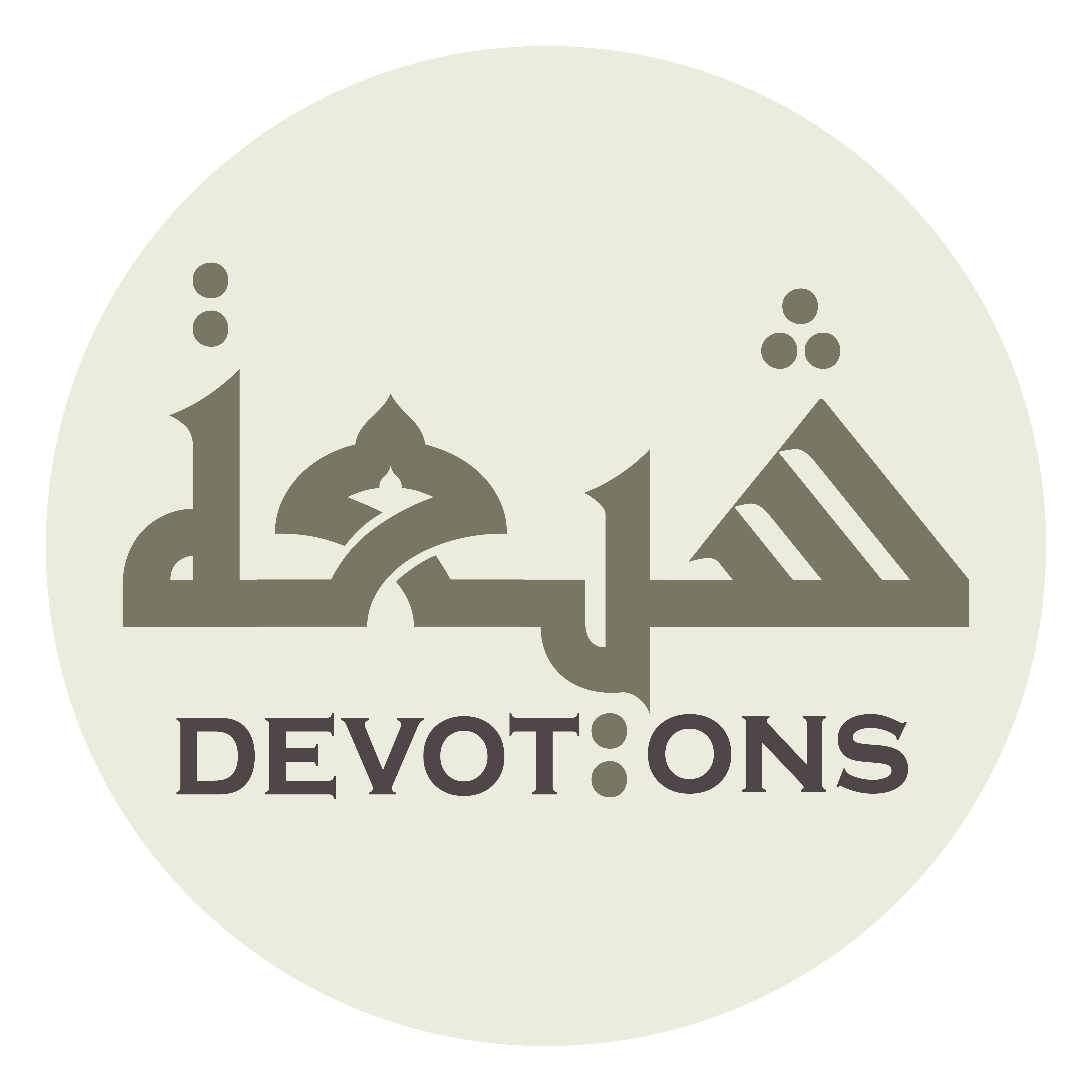 وَشَوْقًا إِلَيْكَ

washawqan ilayk

and with eagerness to You.
Dua Abu Hamza Thumali
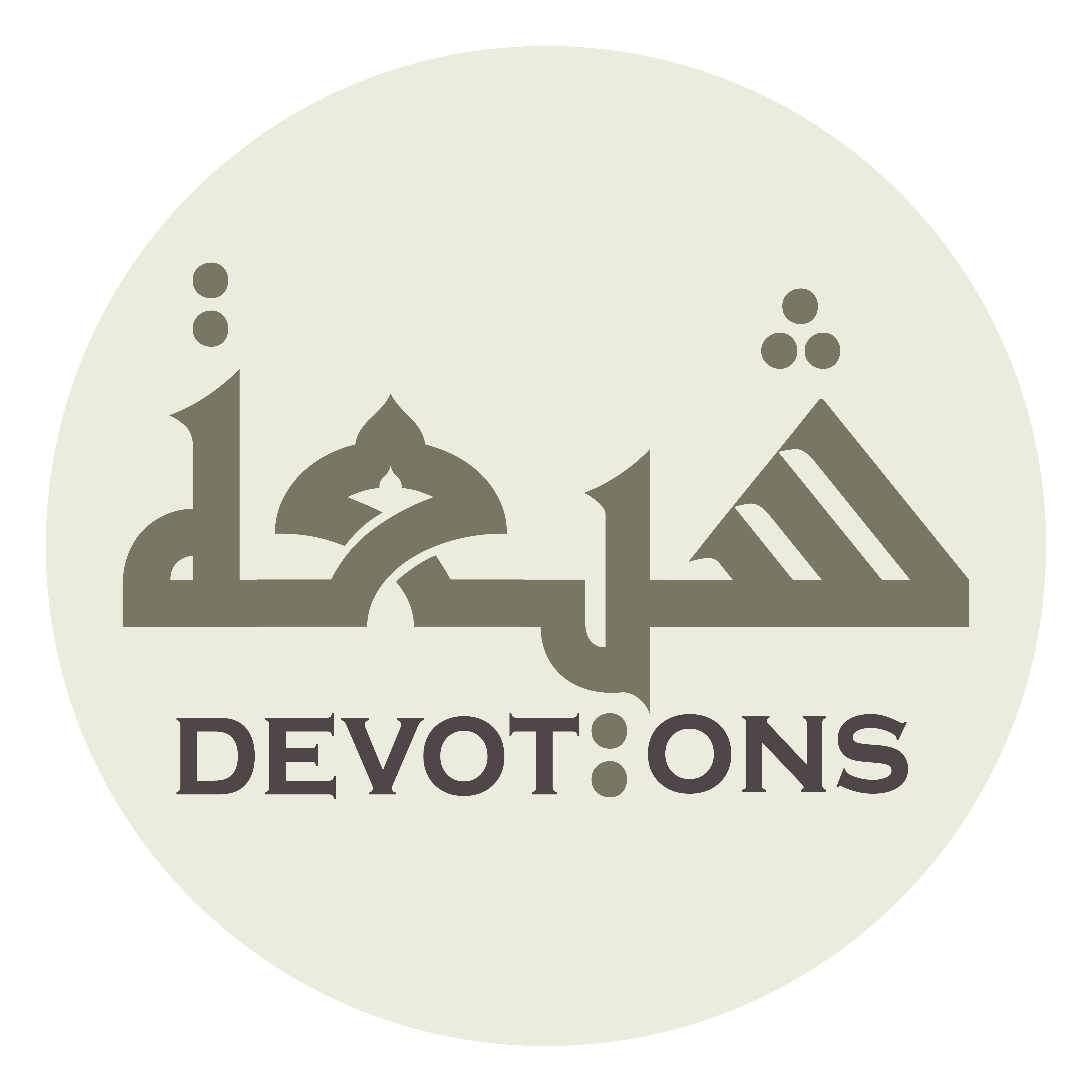 يَا ذَا الْجَلالِ وَالْإِكْرَامِ حَبِّبْ إِلَيَّ لِقَاءَكَ

yā dhal jalāli wal-ikrāmi ḥabbib ilayya liqā-ak

O Lord of Glory and Honor, (please do) make me love meeting You,
Dua Abu Hamza Thumali
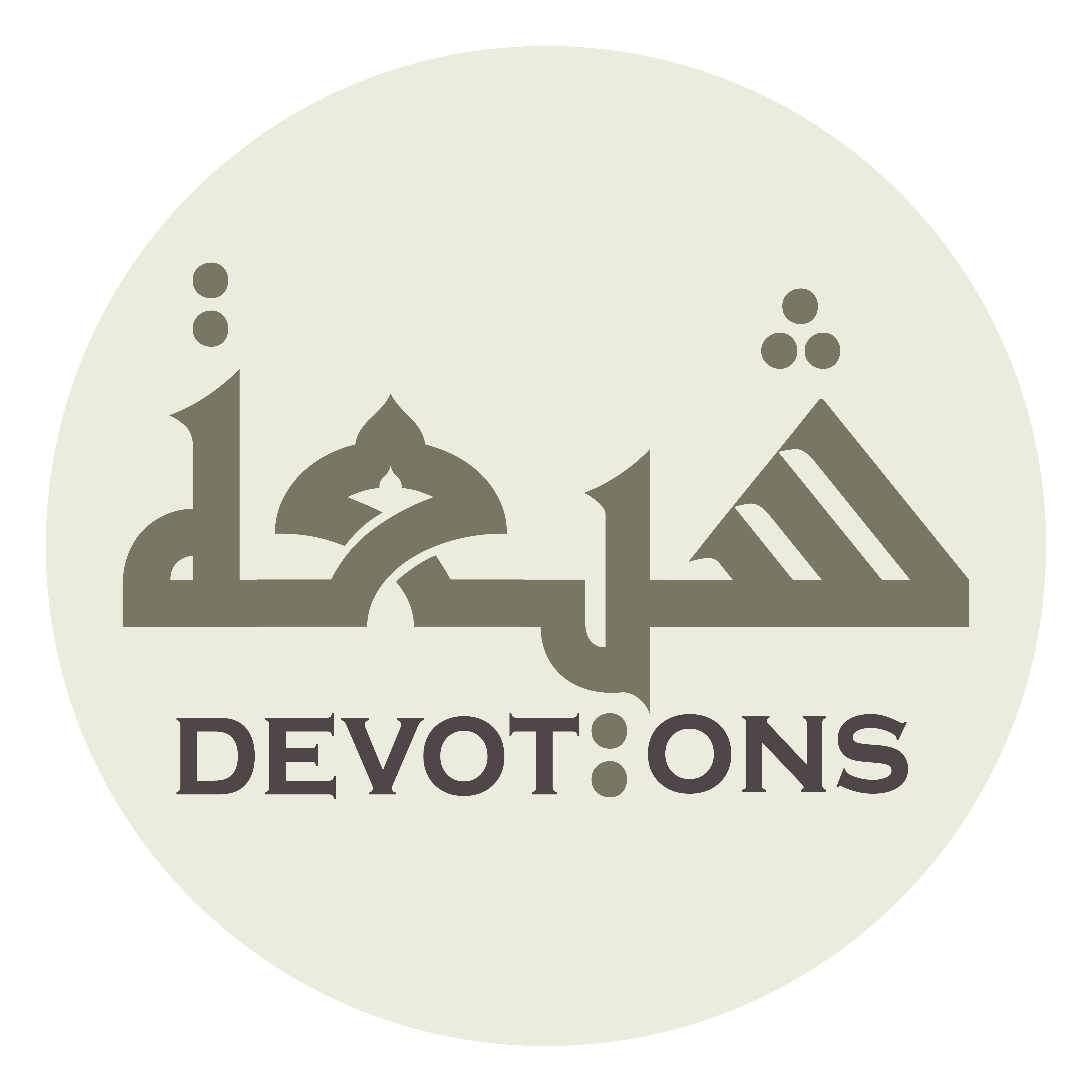 وَأَحْبِبْ لِقَائِي

wa-aḥbib liqā-ī

(please do) love my meeting,
Dua Abu Hamza Thumali
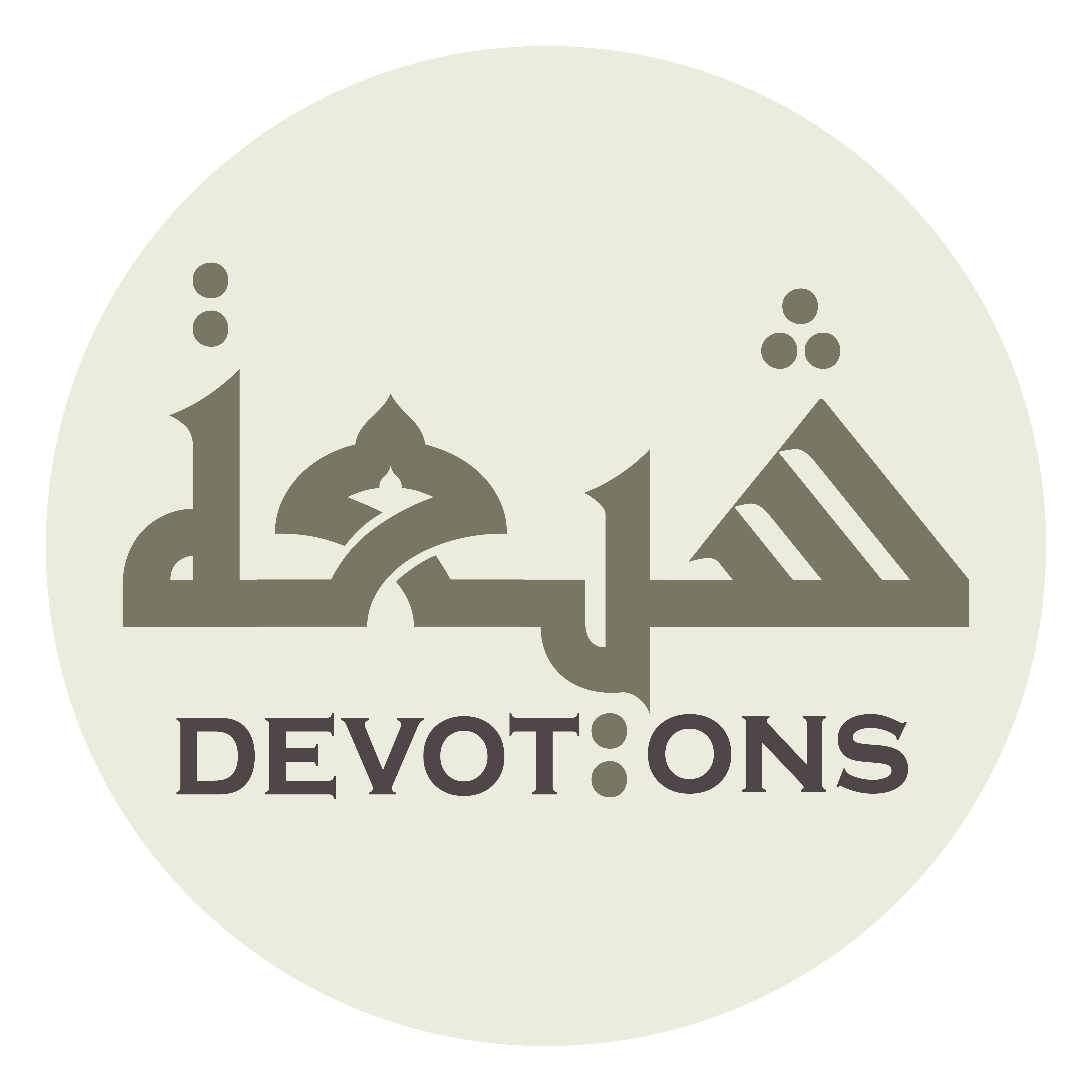 وَاجْعَلْ لِيْ فِيْ لِقَائِكَ الرَّاحَةَ وَالْفَرَجَ وَالْكَرَامَةَ

waj`al lī fī liqā-ikar rāḥata walfaraja walkarāmah

and make my meeting You entail comfort, relief, and honoring.
Dua Abu Hamza Thumali
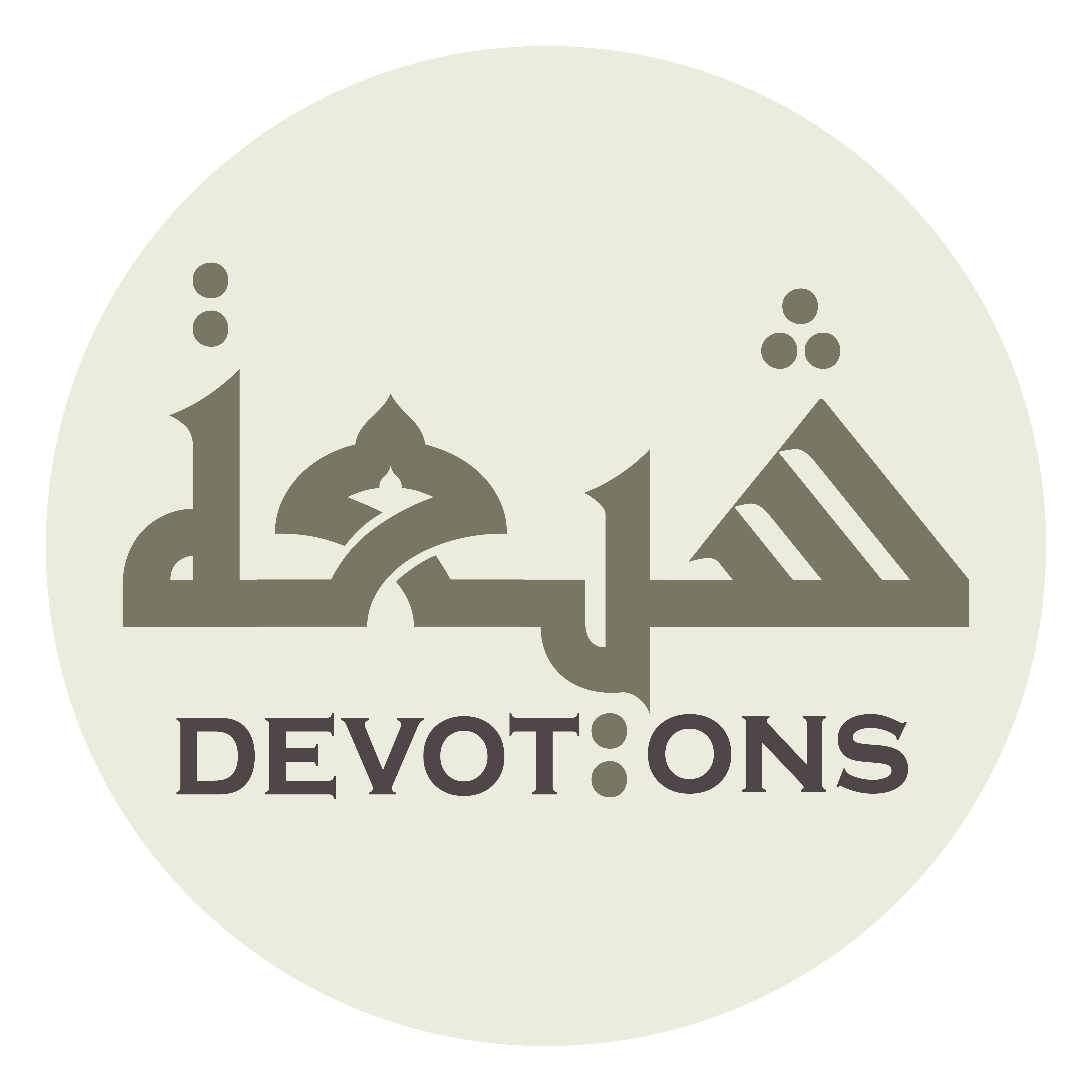 اَللّٰهُمَّ أَلْحِقْنِيْ بِصَالِحِ مَنْ مَضىٰ

allāhumma alḥiqnī biṣāliḥi man maḍā

O Allah, join me with the righteous ones among the past generations,
Dua Abu Hamza Thumali
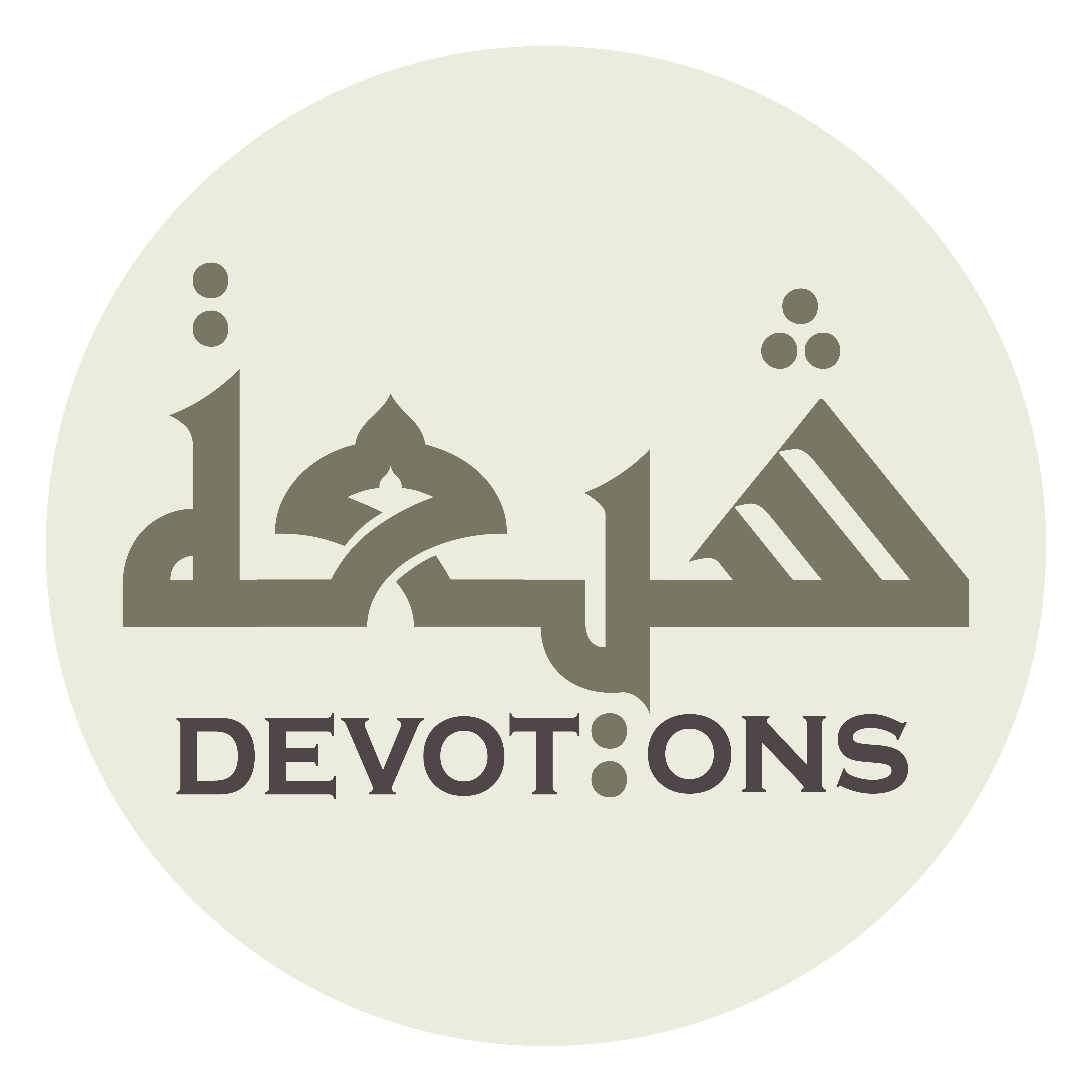 وَاجْعَلْنِيْ مِنْ صَالِحِ مَنْ بَقِيَ وَخُذْ بِىْ سَبِيلَ الصَّالِحِيْنَ

waj`alnī min ṣāliḥi man baqiya wakhudh bī sabīlaṣ ṣāliḥīn

include me with the righteous ones of this generation, guide me to the path of the righteous ones,
Dua Abu Hamza Thumali
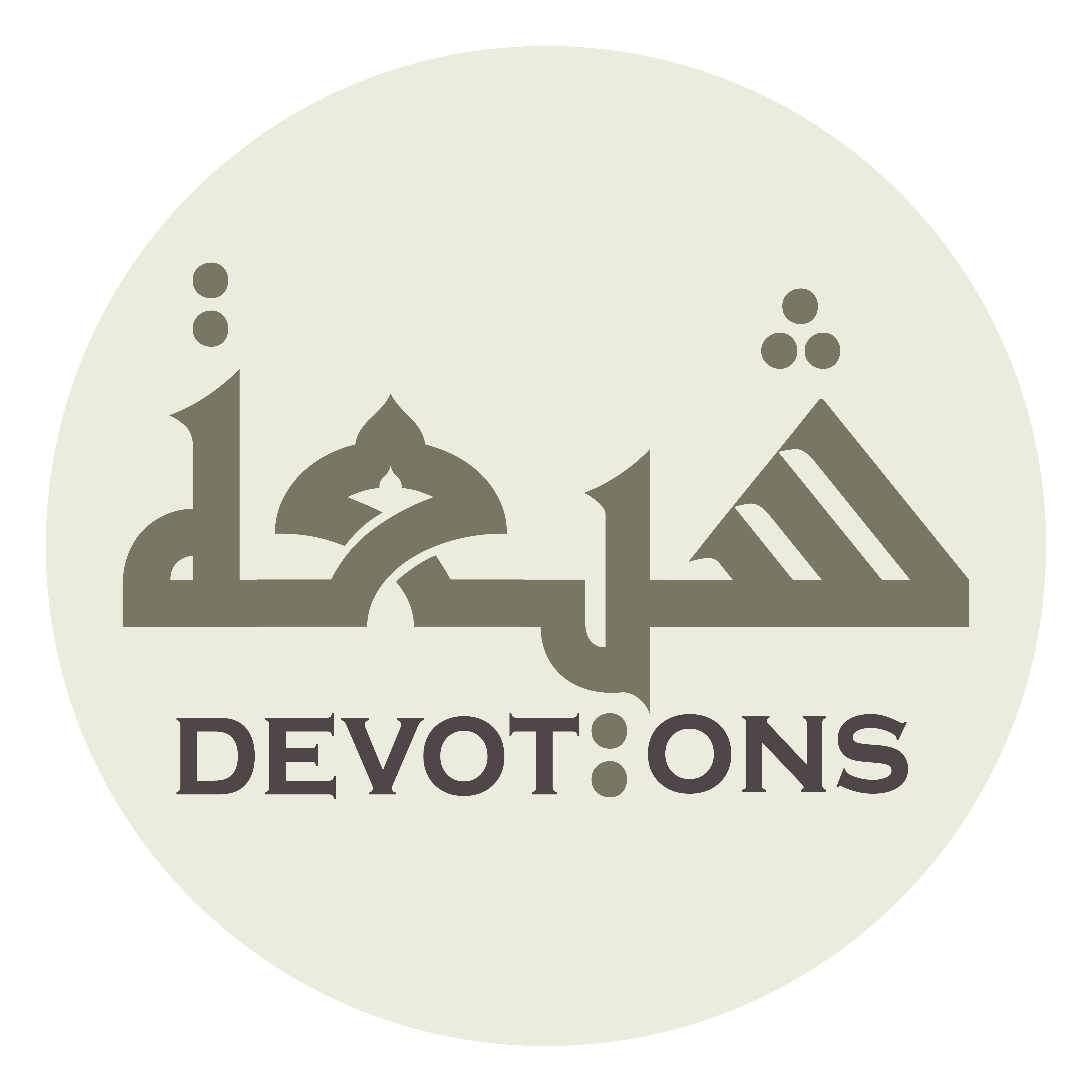 وَأَعِنِّي عَلَى نَفْسِيْ بِمَا تُعِينُ بِهِ الصَّالِحِيْنَ عَلَى أَنْفُسِهِمْ

wa-a`innī `alā nafsī bimā tu`īnu bihiṣ ṣāliḥīna `alā anfusihim

help me against myself in just as You help the righteous ones control themselves,
Dua Abu Hamza Thumali
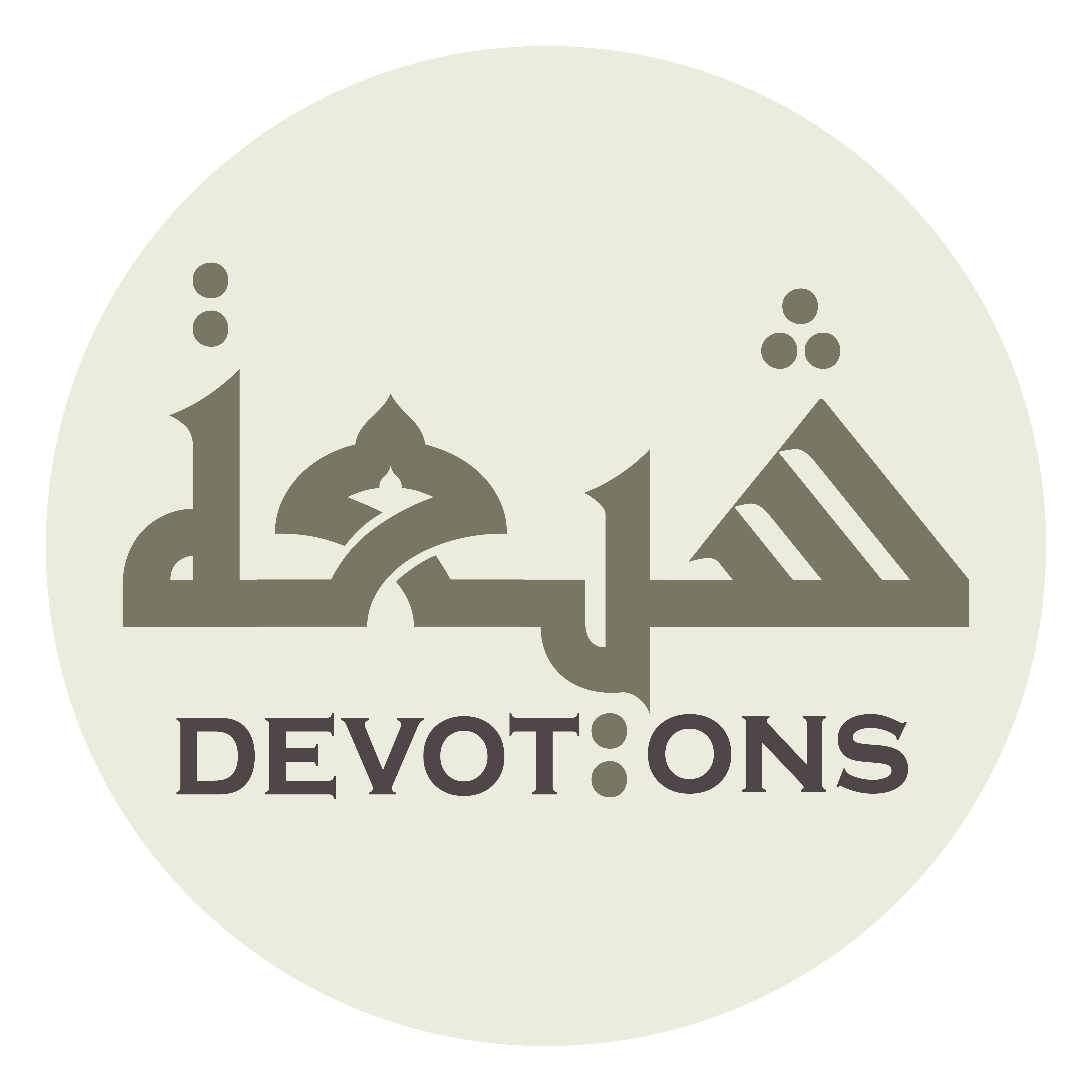 وَاخْتِمْ عَمَلِيْ بِأَحْسَنِهِ

wakhtim `amalī bi-aḥsanih

seal my deed with the best of it,
Dua Abu Hamza Thumali
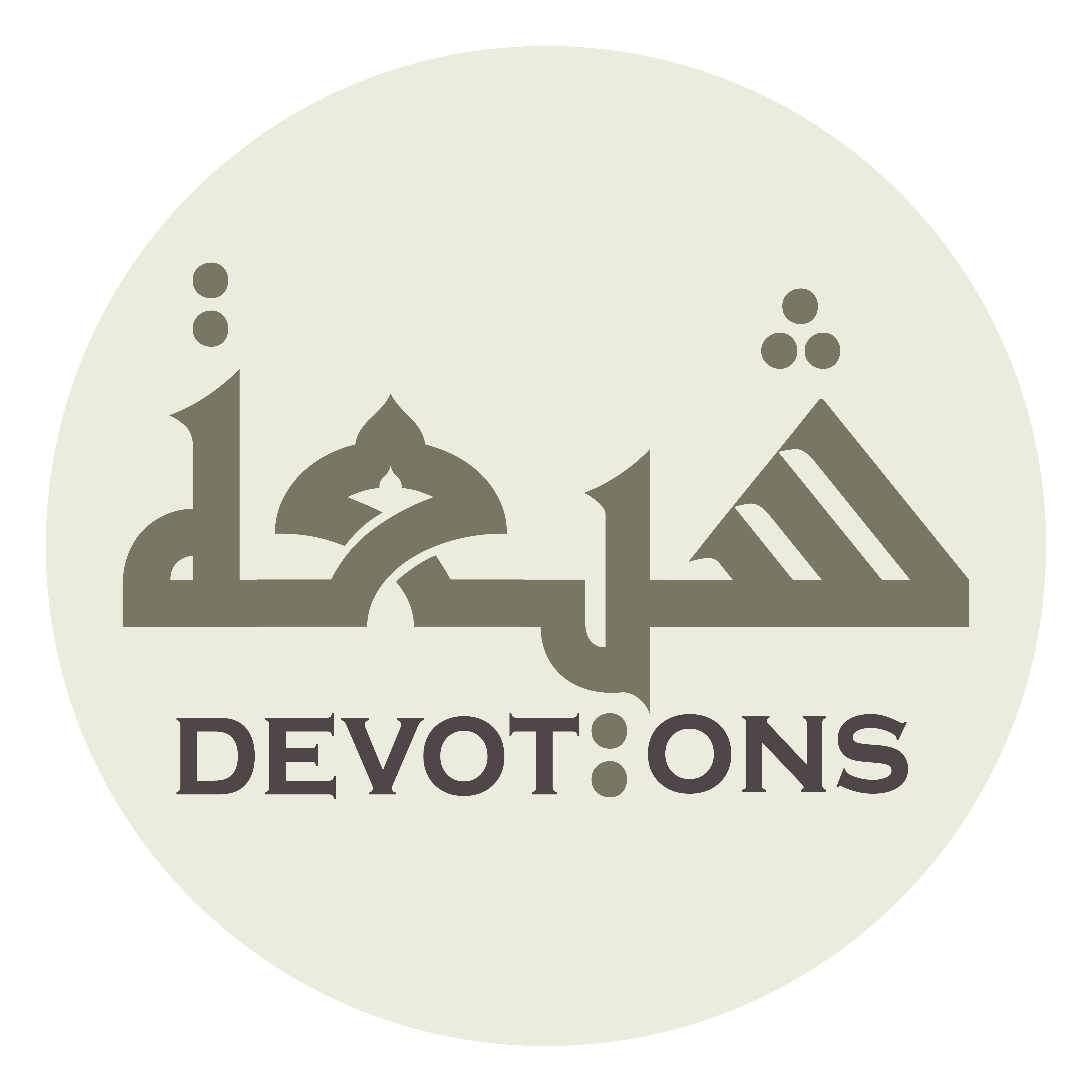 وَاجْعَلْ ثَوَابِىْ مِنْهُ الْجَنَّةَ بِرَحْمَتِكَ

waj`al thawābī minhul jannata biraḥmatik

decide Paradise as the reward of my deeds on account of Your mercy,
Dua Abu Hamza Thumali
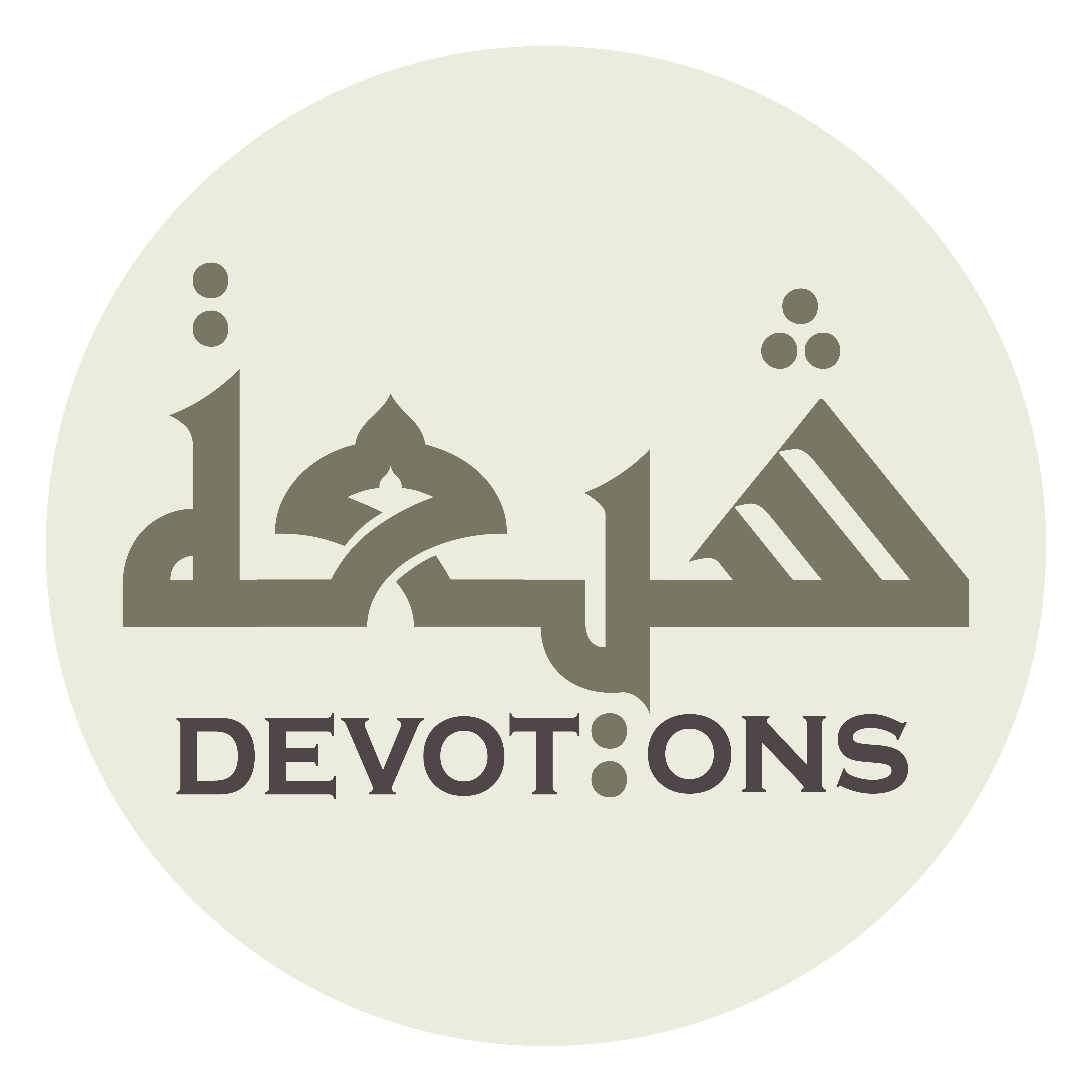 وَأَعِنِّي عَلَى صَالِحِ مَا أَعْطَيْتَنِي

wa-a`innī `alā ṣāliḥi mā a`ṭaytanī

help me manage the good things that You have endowed upon me,
Dua Abu Hamza Thumali
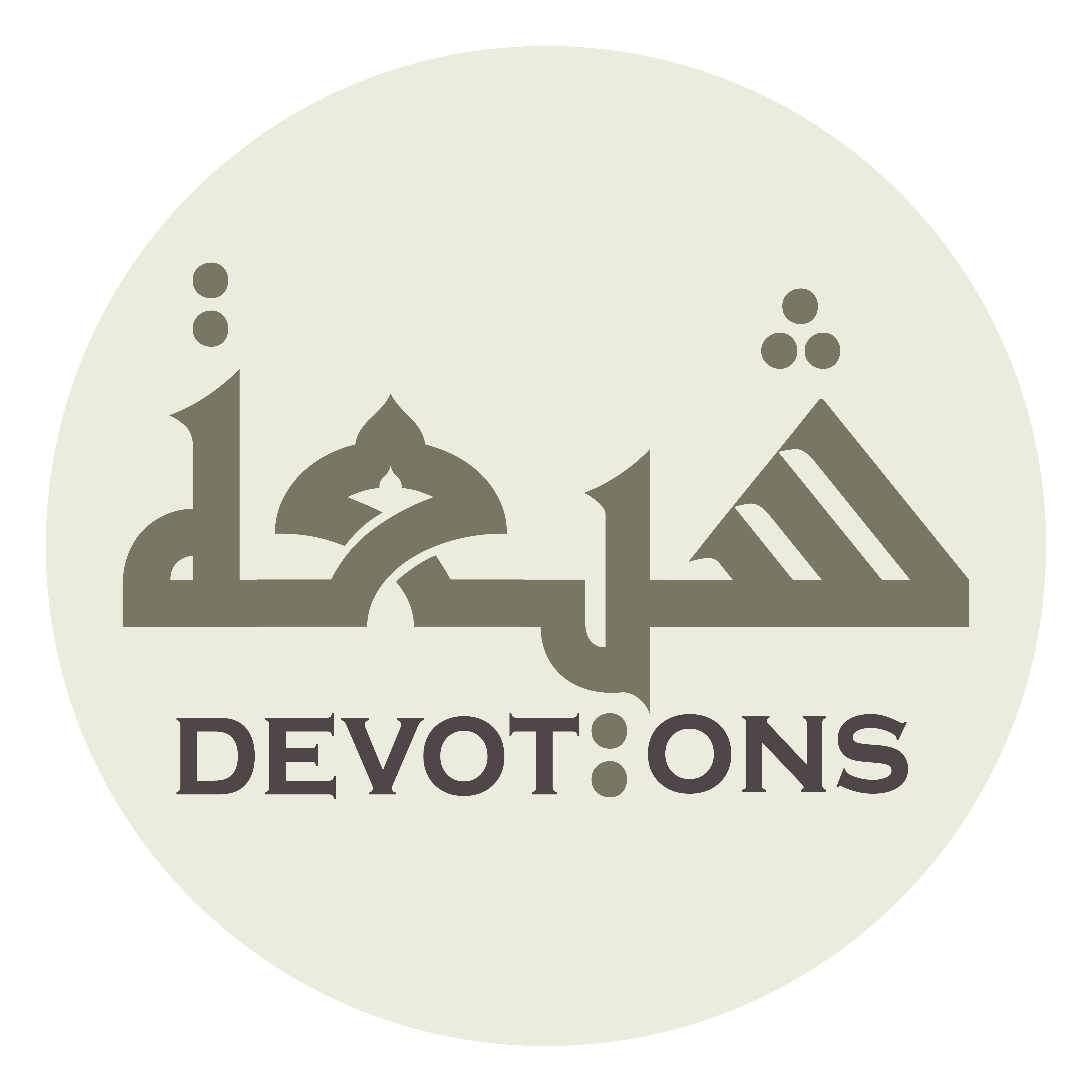 وَثَبِّتْنِيْ يَا رَبِّ وَلَا تَرُدَّنِيْ فِيْ سُوءٍ اسْتَنْقَذْتَنِيْ مِنْهُ

wathabbitnī yā rabbi walā taruddanī fī sū-instanqadhtanī minh

make me firm, O Lord, and do not make me return to evildoing after You have saved me from it.
Dua Abu Hamza Thumali
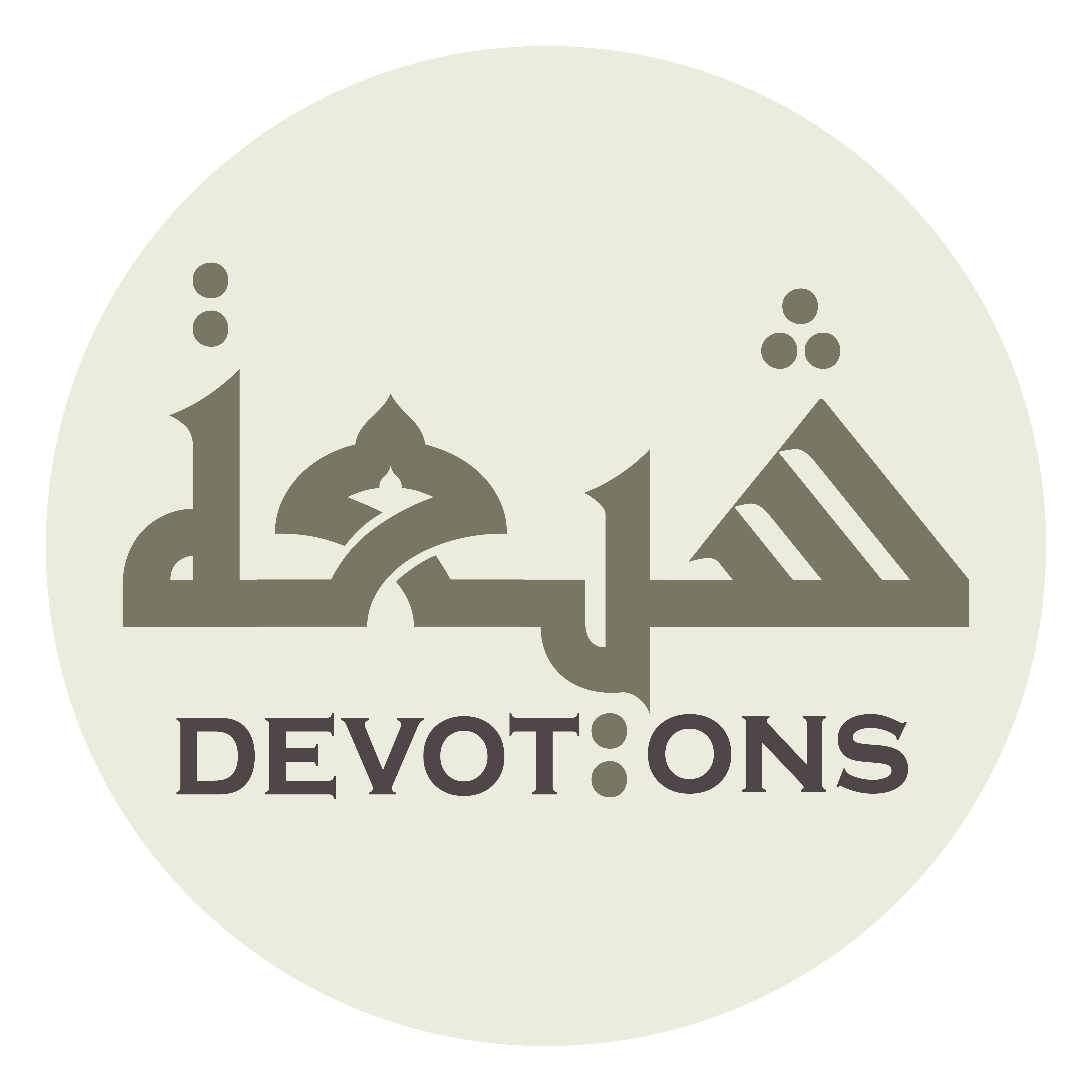 يَا رَبَّ الْعَالَمِيْنَ

yā rabbal `ālamīn

O Lord of the worlds!
Dua Abu Hamza Thumali
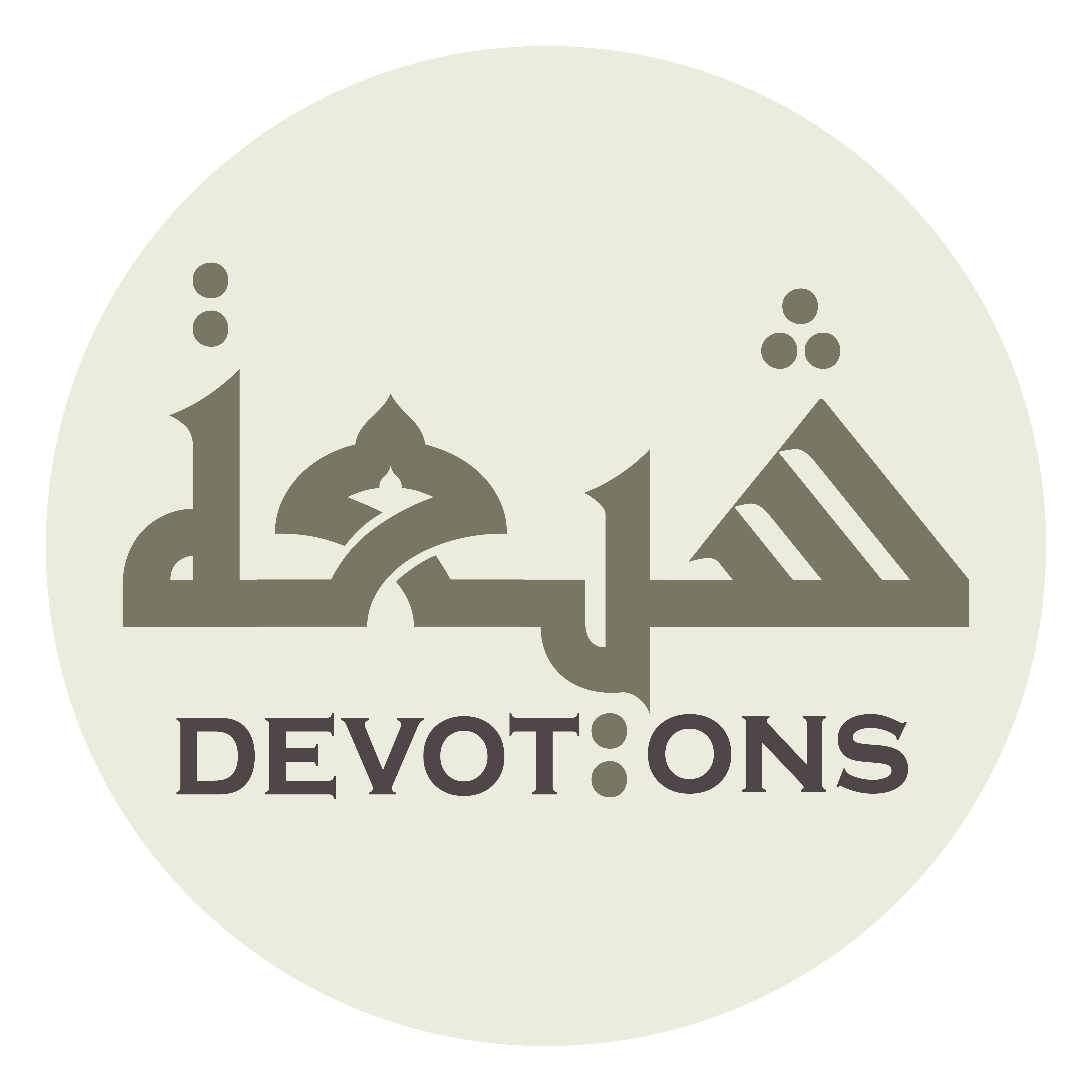 اَللّٰهُمَّ إِنِّي أَسْأَلُكَ إِيمَانًا لَاأَجَلَ لَهُ دُوْنَ لِقَائِكَ

allāhumma innī as-aluka īmānan lā-ajala lahu dūna liqā-ik

O Allah, I beseech You for faith that does not stop until I meet You.
Dua Abu Hamza Thumali
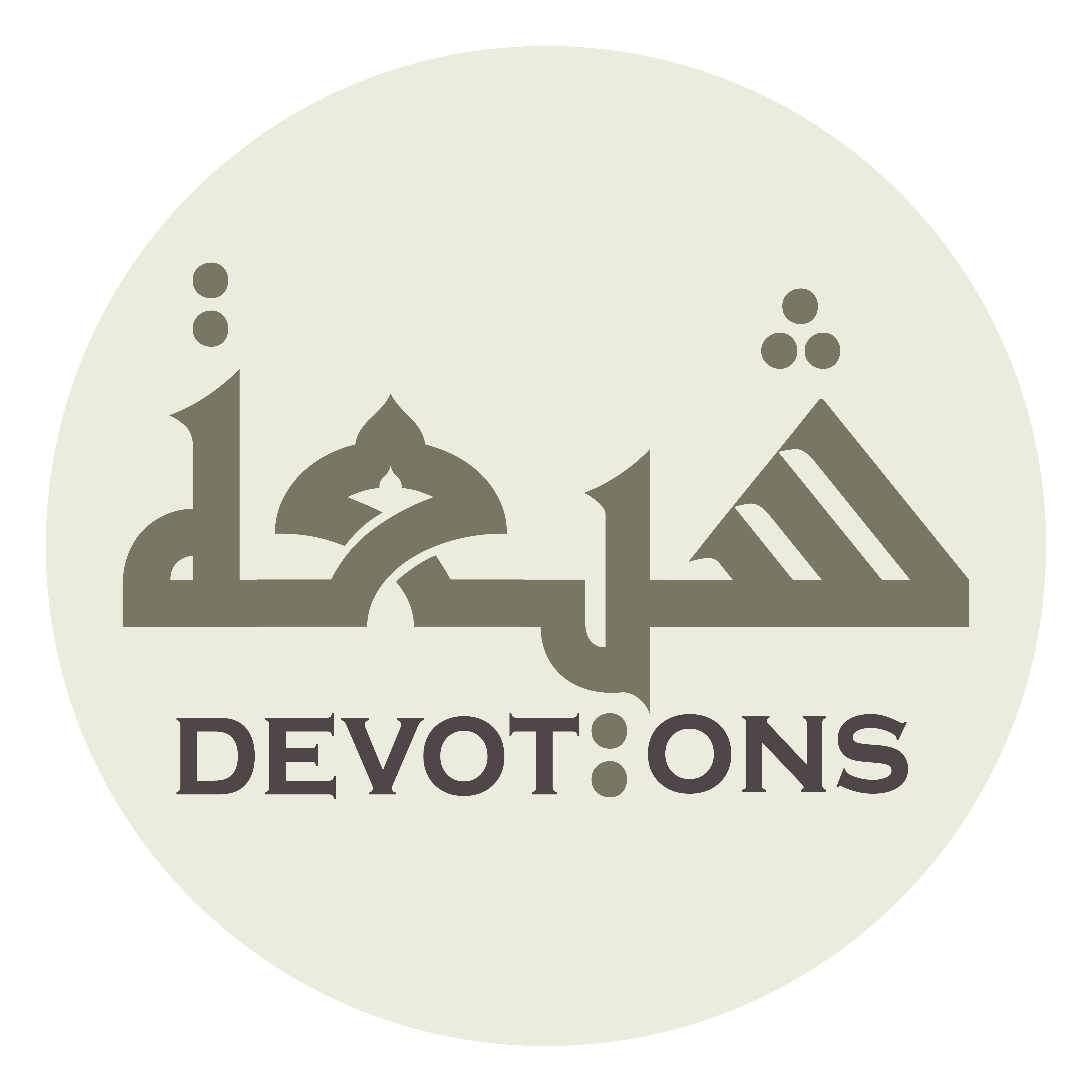 أَحْيِنِيْ مَا أَحْيَيْتَنِيْ عَلَيْهِ

aḥyinī mā aḥyaytanī `alayh

As long as You grant me lifetime, (please do) connect me to that faith,
Dua Abu Hamza Thumali
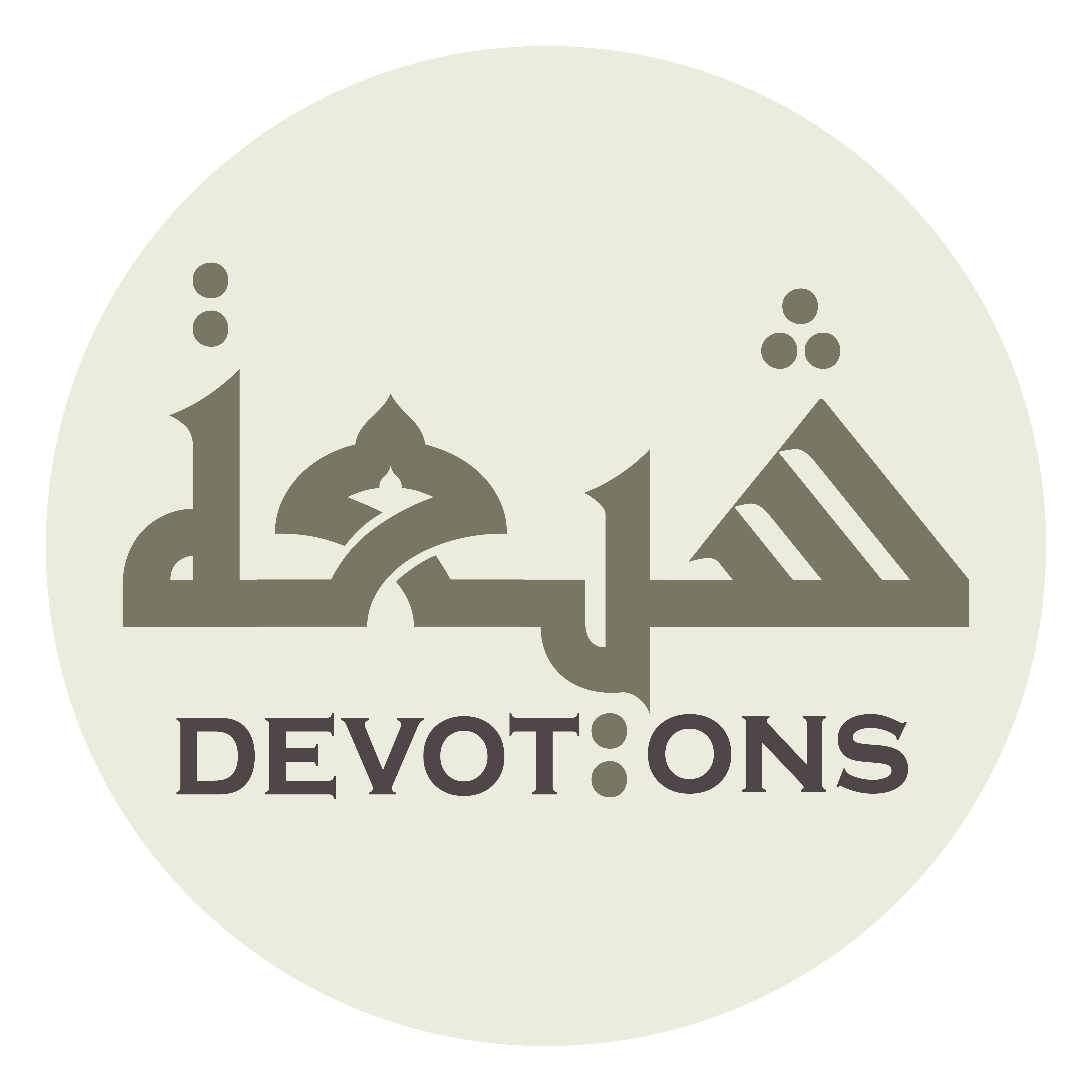 وَتَوَفَّنِيْ إِذَا تَوَفَّيْتَنِيْ عَلَيْهِ

watawaffanī idhā tawaffaytanī `alayh

and when You decide to grasp my soul, make me carry that faith with me.
Dua Abu Hamza Thumali
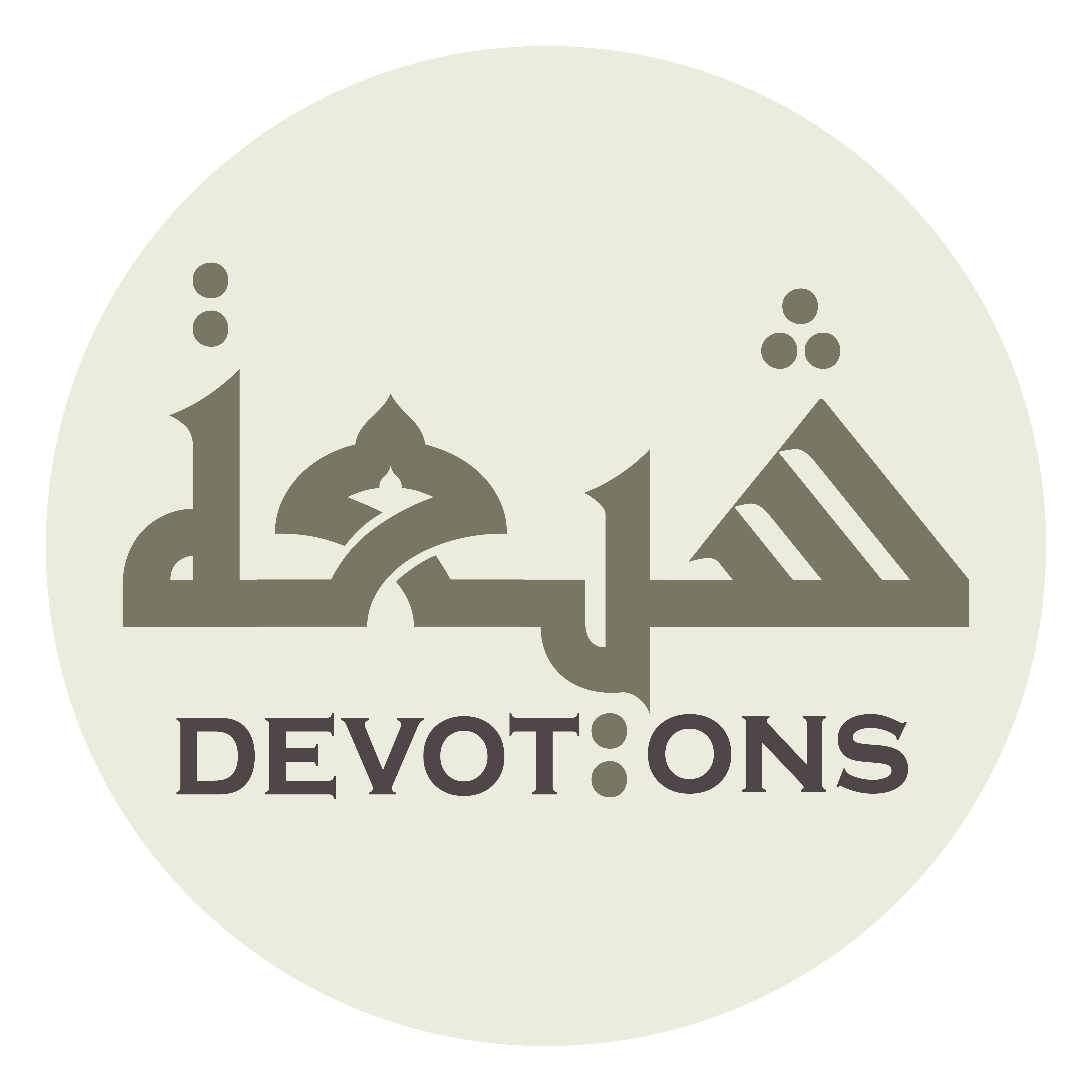 وَابْعَثْنِيْ إِذَا بَعَثْتَنِيْ عَلَيْهِ

wab`athnī idhā ba`athtanī `alayh

When You resurrect me, make me carry it with me.
Dua Abu Hamza Thumali
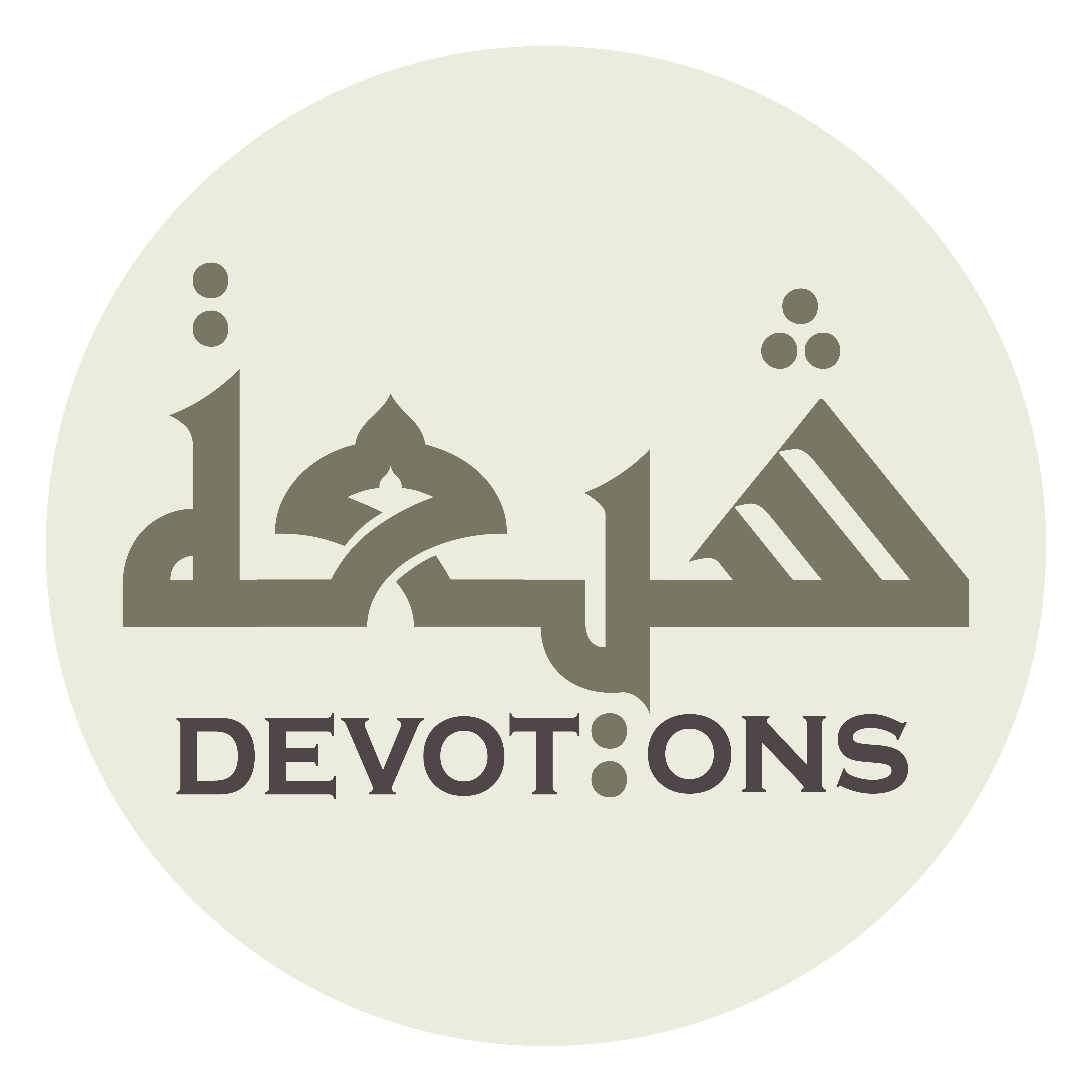 وَأَبْرِئْ قَلْبِىْ مِنَ الرِّيَاءِ وَالشَّكِّ وَالسُّمْعَةِ فِيْ دِينِكَ

wa-abri-qalbī minar riyā-i wash shakki was sum`ati fī dīnik

Release my heart from showing off, suspicion, and pretension in the affairs of Your religion
Dua Abu Hamza Thumali
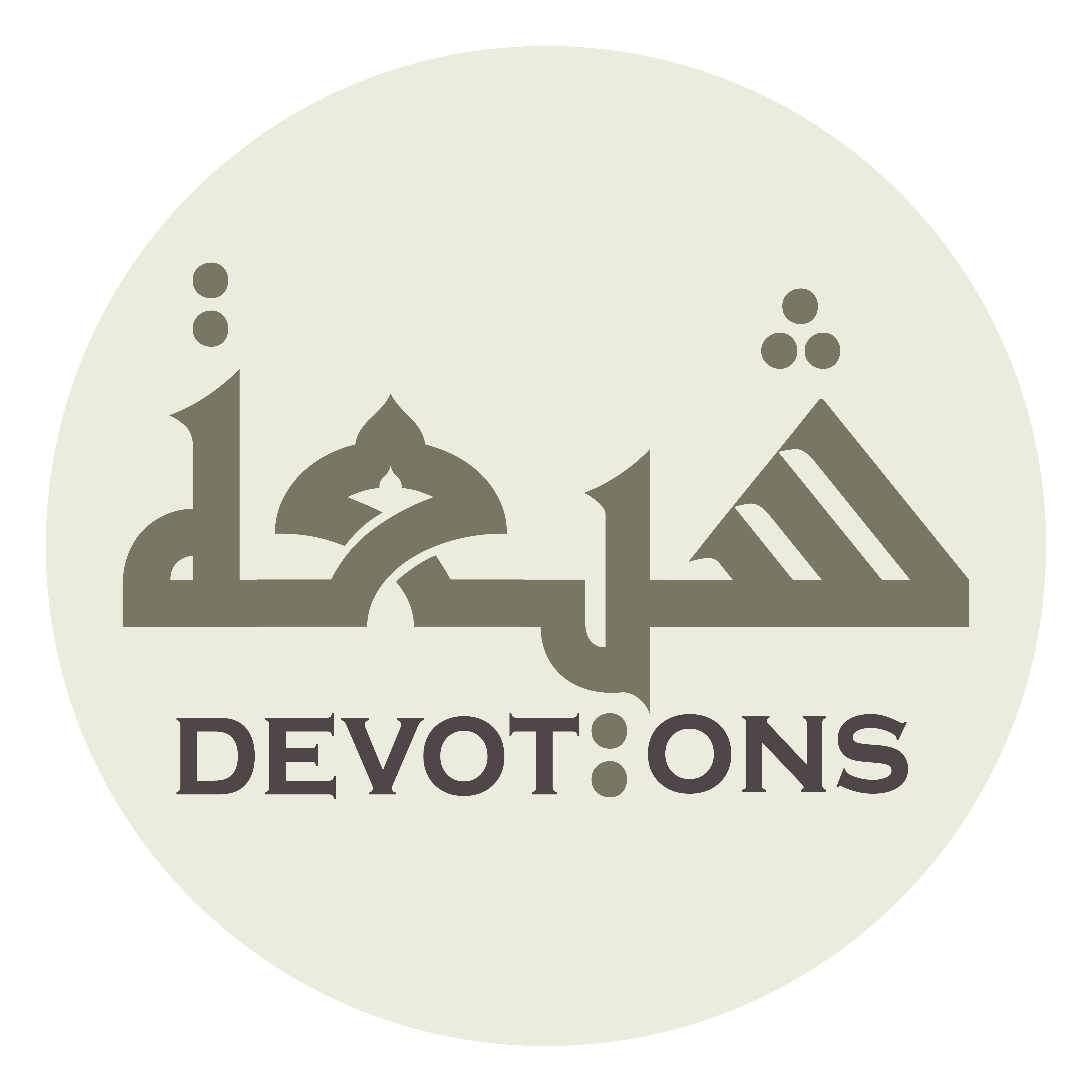 حَتَّىٰ يَكُونَ عَمَلِيْ خَالِصًا لَكَ

ḥattā yakūna `amalī khāliṣan lak

so that my deed will be purely intended for Your sake.
Dua Abu Hamza Thumali
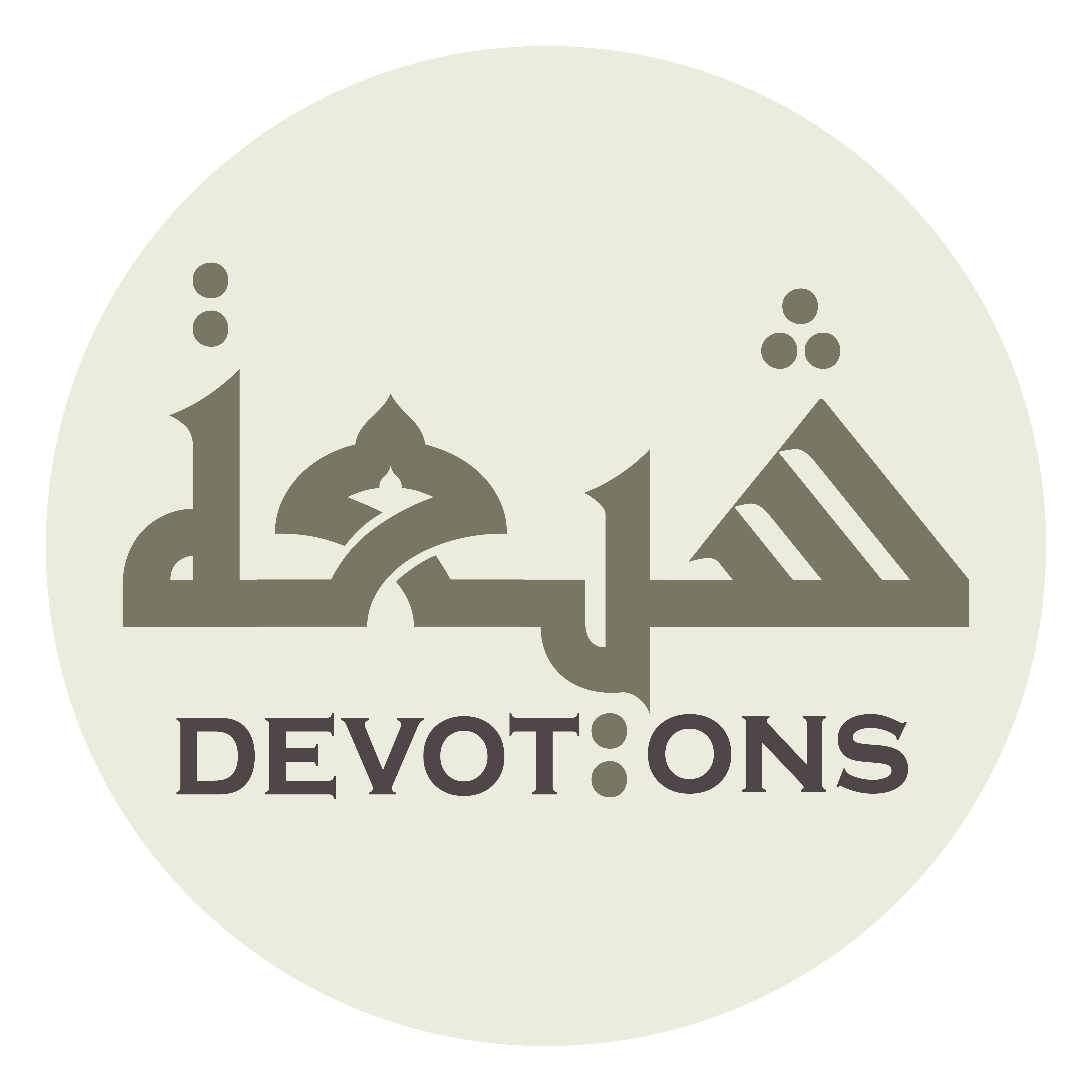 اَللّٰهُمَّ أَعْطِنِيْ بَصِيرَةً فِيْ دِينِكَ

allāhumma a`ṭinī baṣīratan fī dīnik

O Allah, grant me discerning awareness in Your religion,
Dua Abu Hamza Thumali
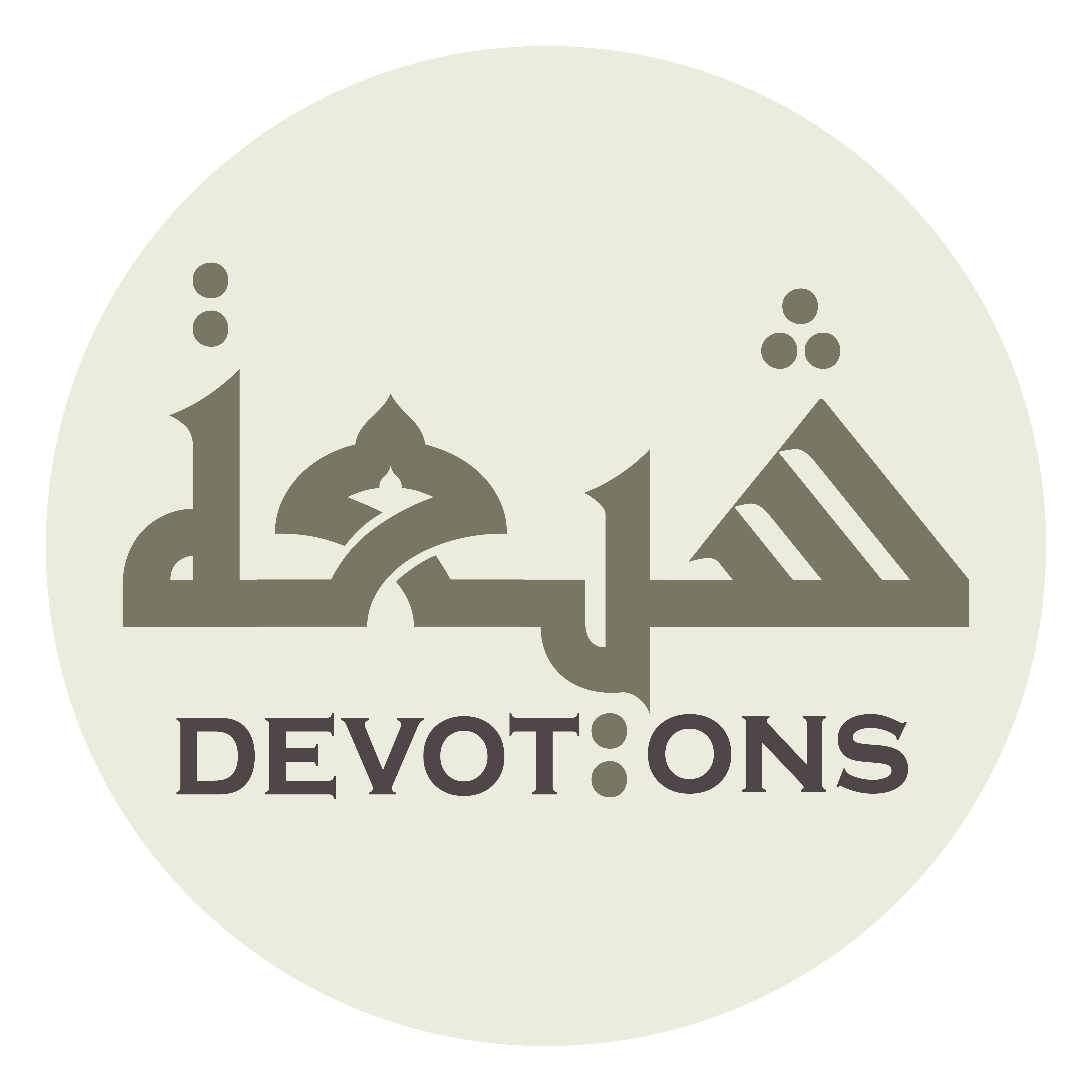 وَفَهْمًا فِيْ حُكْمِكَ

wafahman fī ḥukmik

understanding of Your laws,
Dua Abu Hamza Thumali
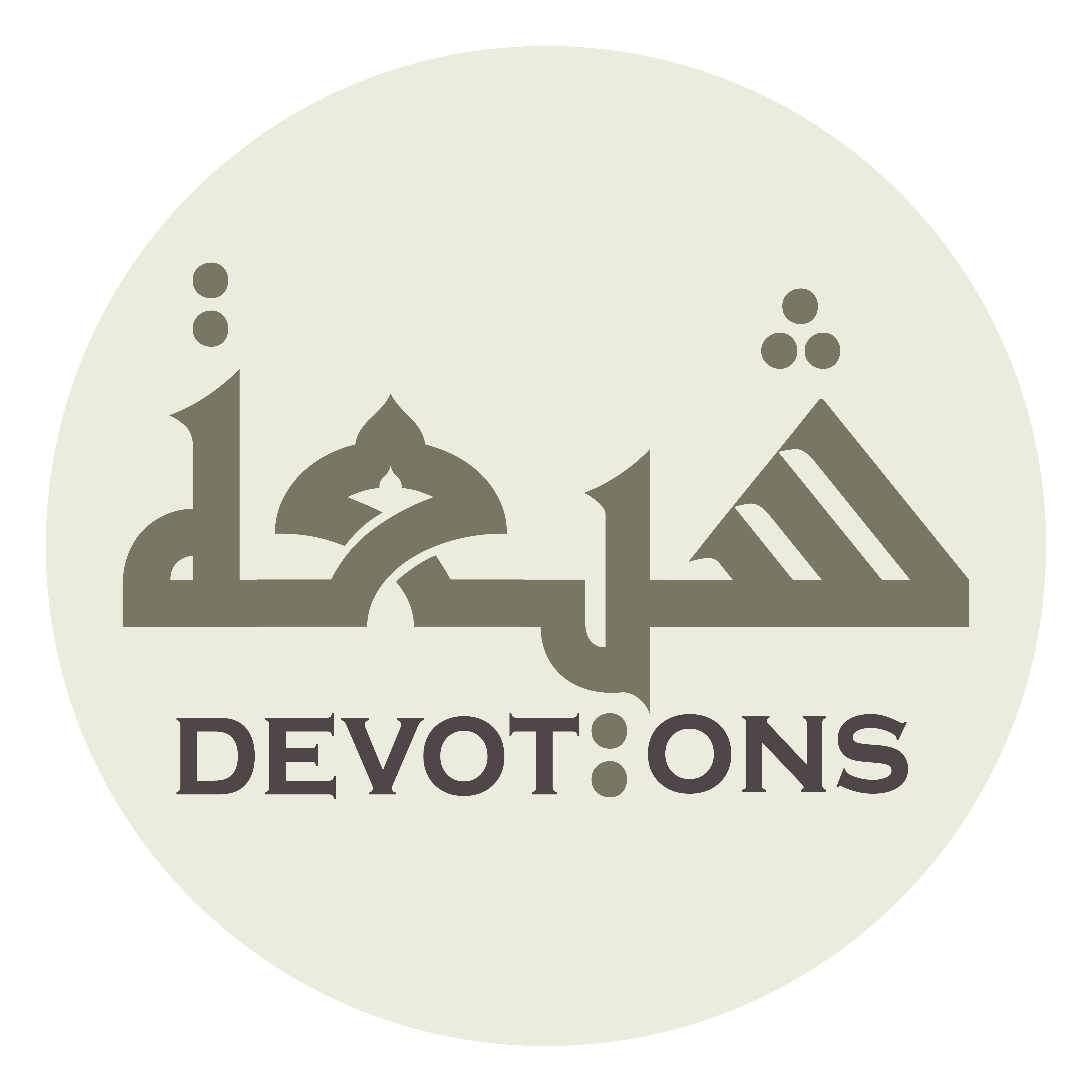 وَفِقْهًا فِيْ عِلْمِكَ

wafiqhan fī `ilmik

insight in Your knowledge,
Dua Abu Hamza Thumali
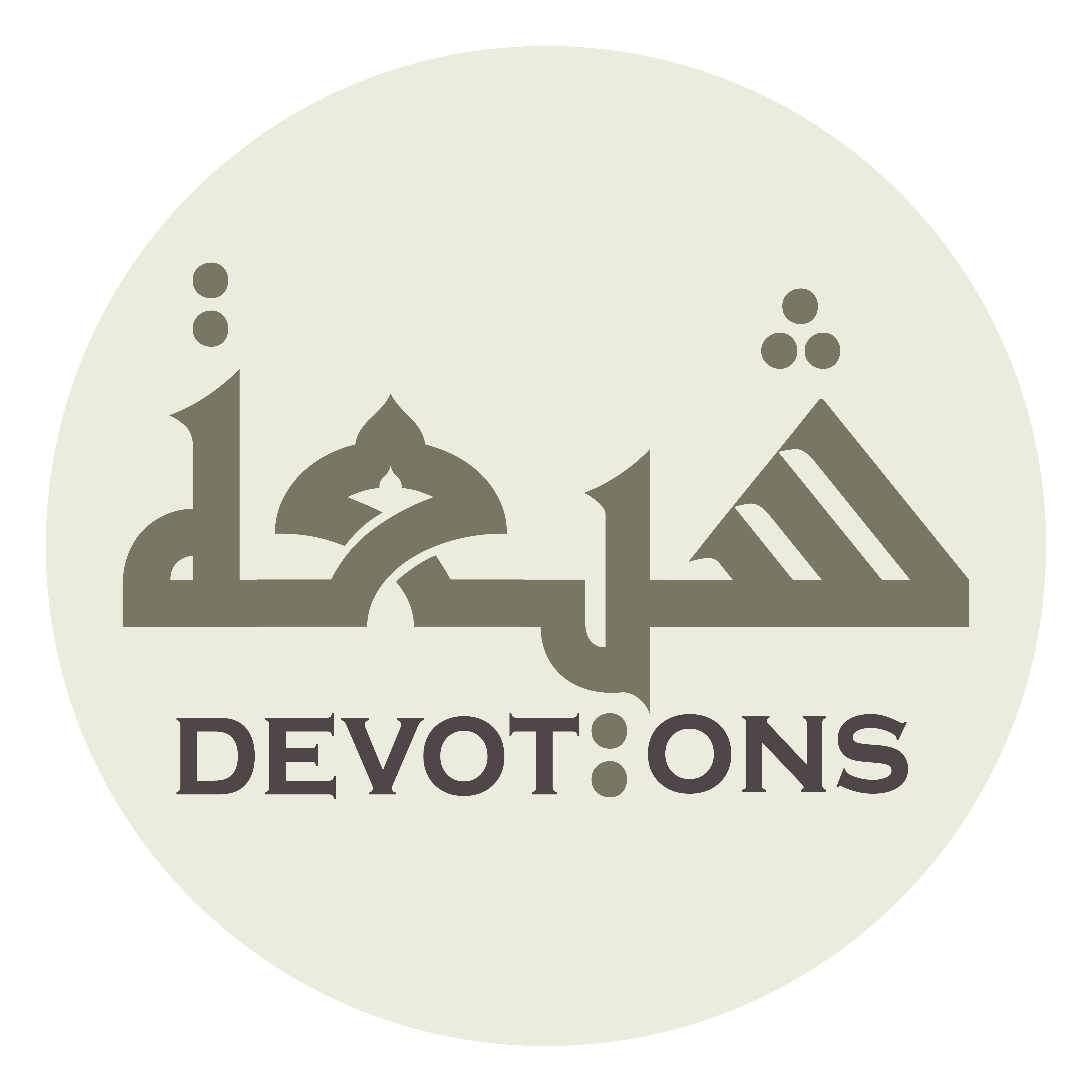 وَكِفْلَيْنِ مِنْ رَحْمَتِكَ

wakiflayni min raḥmatik

two folds of Your mercy,
Dua Abu Hamza Thumali
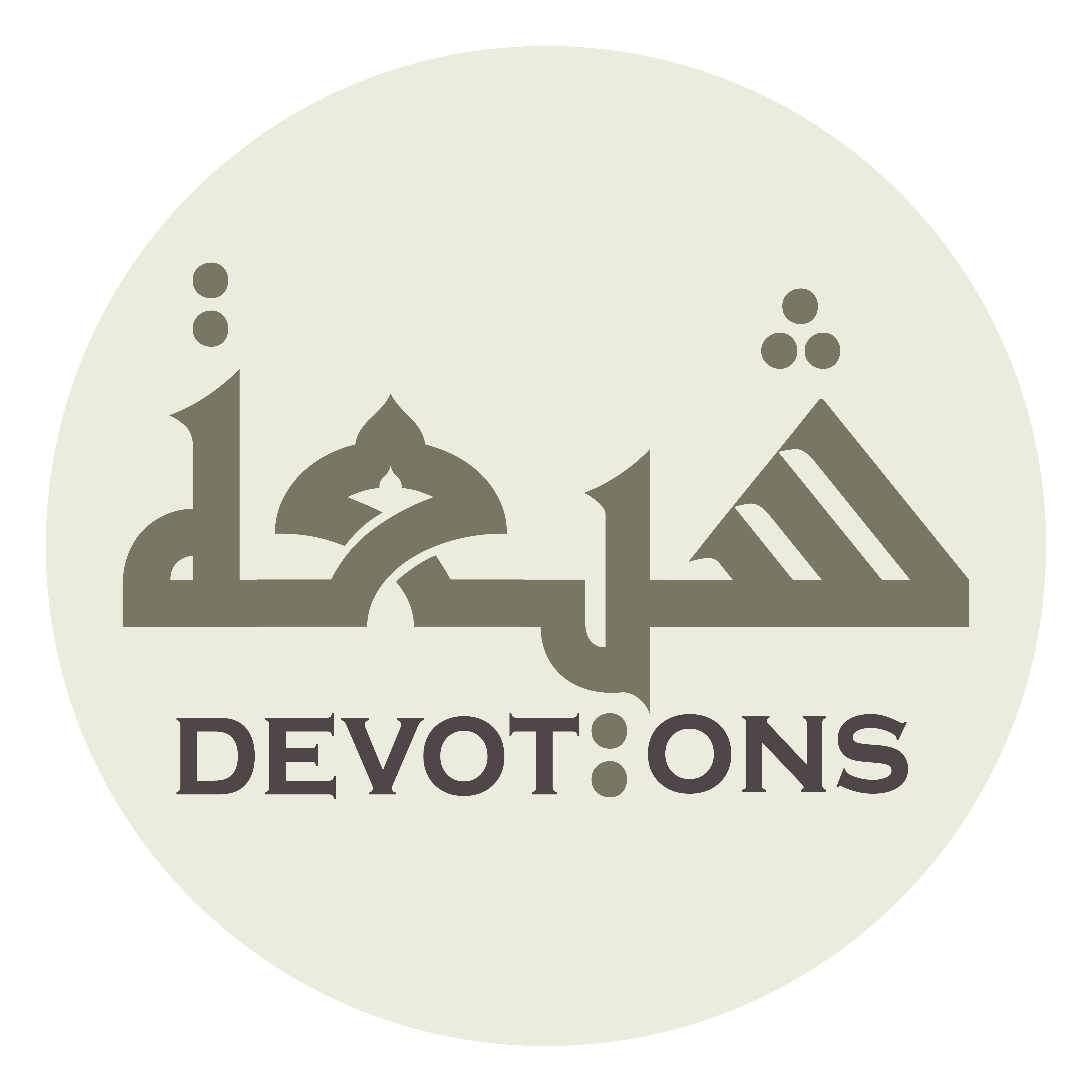 وَوَرَعًا يَحْجُزُنِيْ عَنْ مَعَاصِيكَ

wawara`an yaḥjuzunī `an ma`āṣīk

and piety that impedes me from disobeying You.
Dua Abu Hamza Thumali
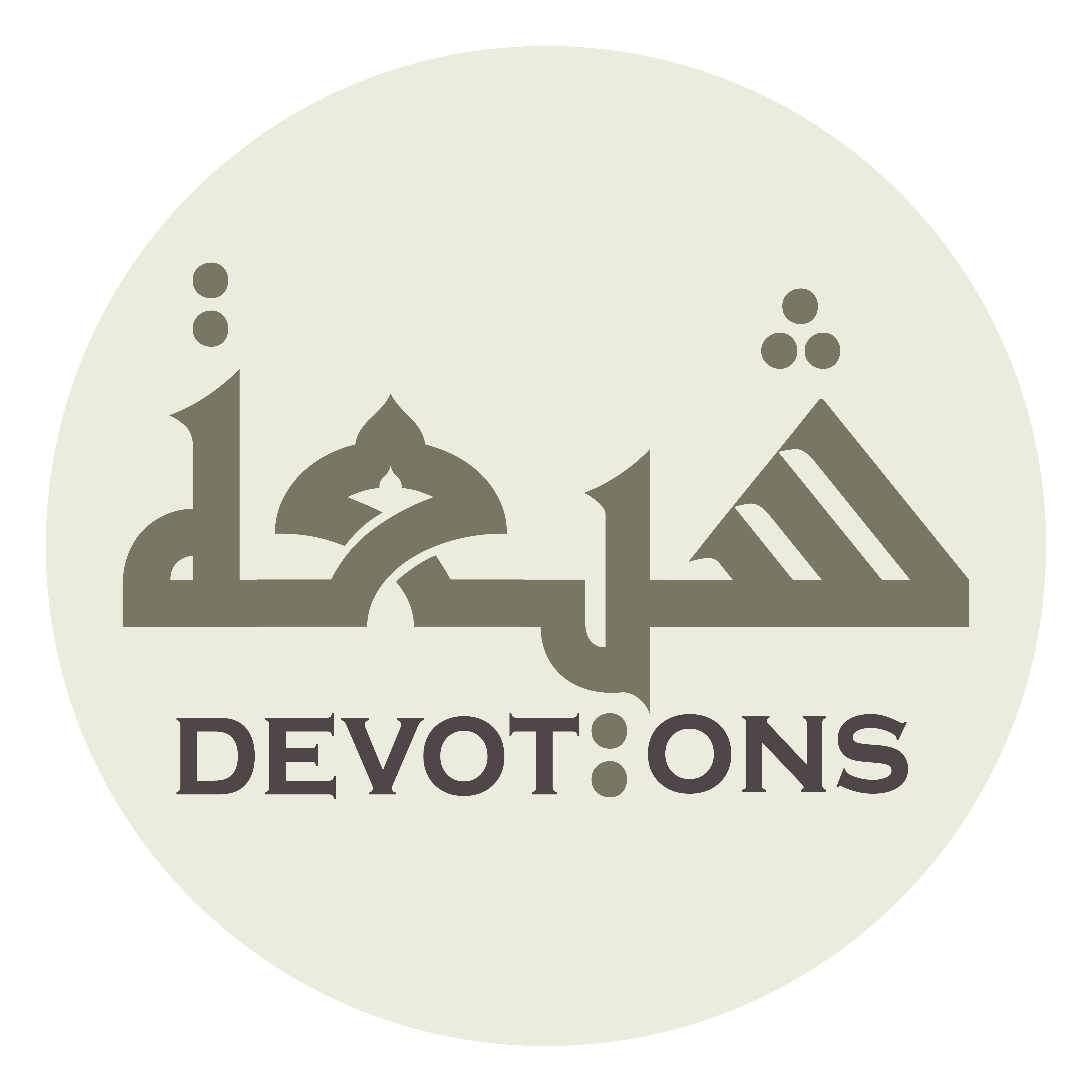 وَبَيِّضْ وَجْهِيْ بِنُوْرِكَ

wabayyiḍ wajhī binūrik

Make my face glitter on account of Your light,
Dua Abu Hamza Thumali
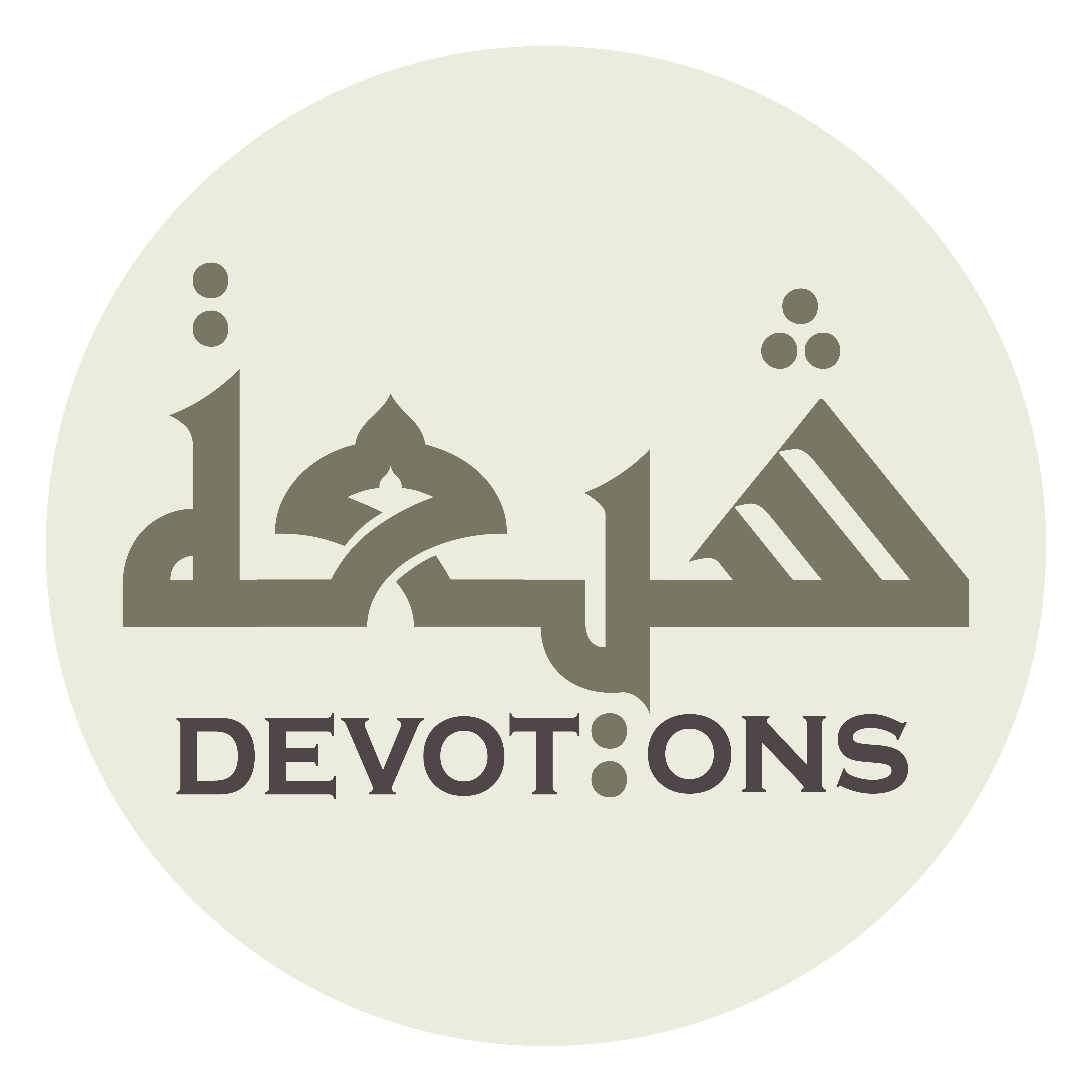 وَاجْعَلْ رَغْبَتِيْ فِيمَا عِنْدَكَ

waj`al raghbatī fīmā `indak

make me desire for nothing but that which You hold,
Dua Abu Hamza Thumali
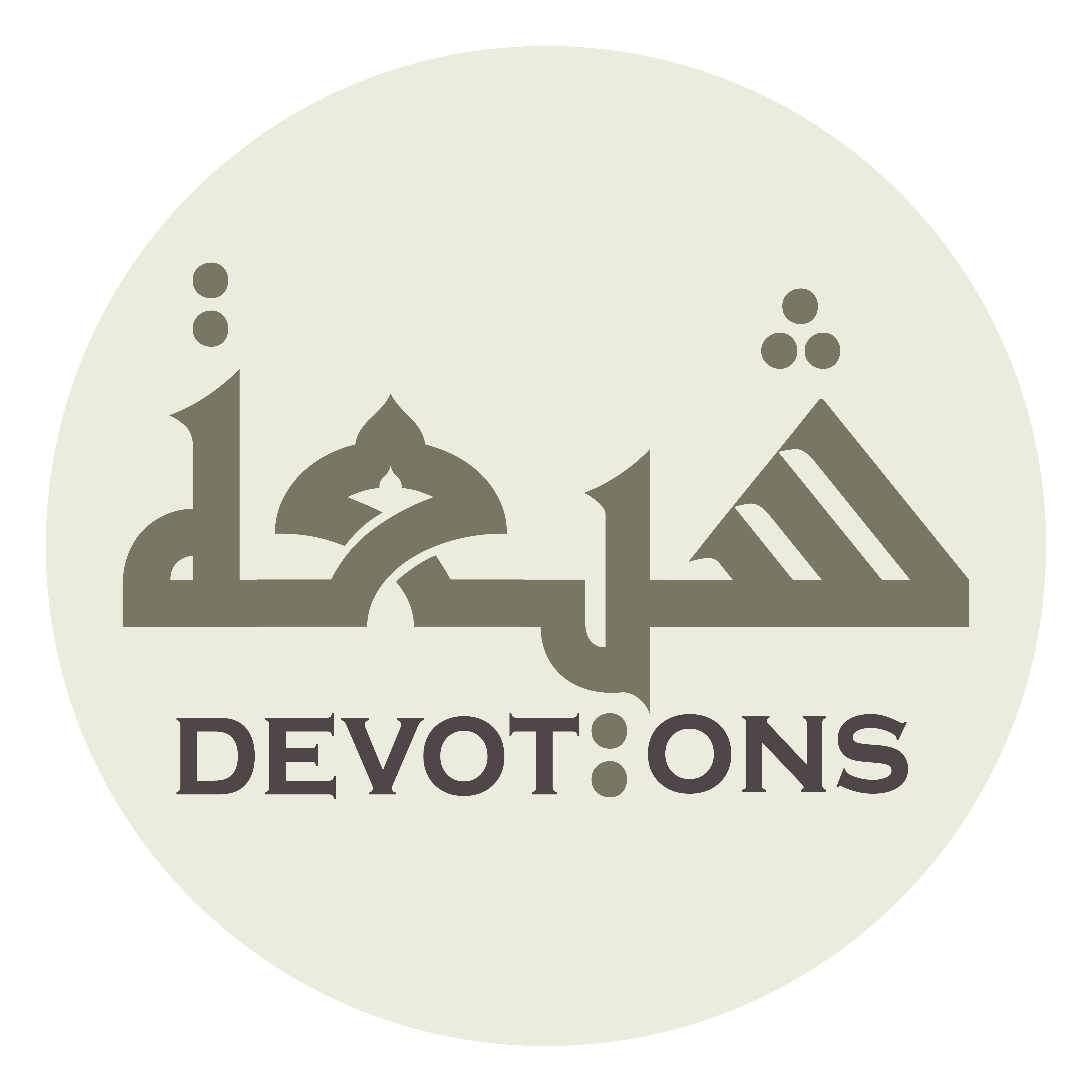 وَتَوَفَّنِيْ فِيْ سَبِيلِكَ وَعَلَى مِلَّةِ رَسُولِكَ

watawaffanī fī sabīlika wa`alā millati rasūlik

and when I die, make me die following Your Path and carrying the principles of Your Prophet—
Dua Abu Hamza Thumali
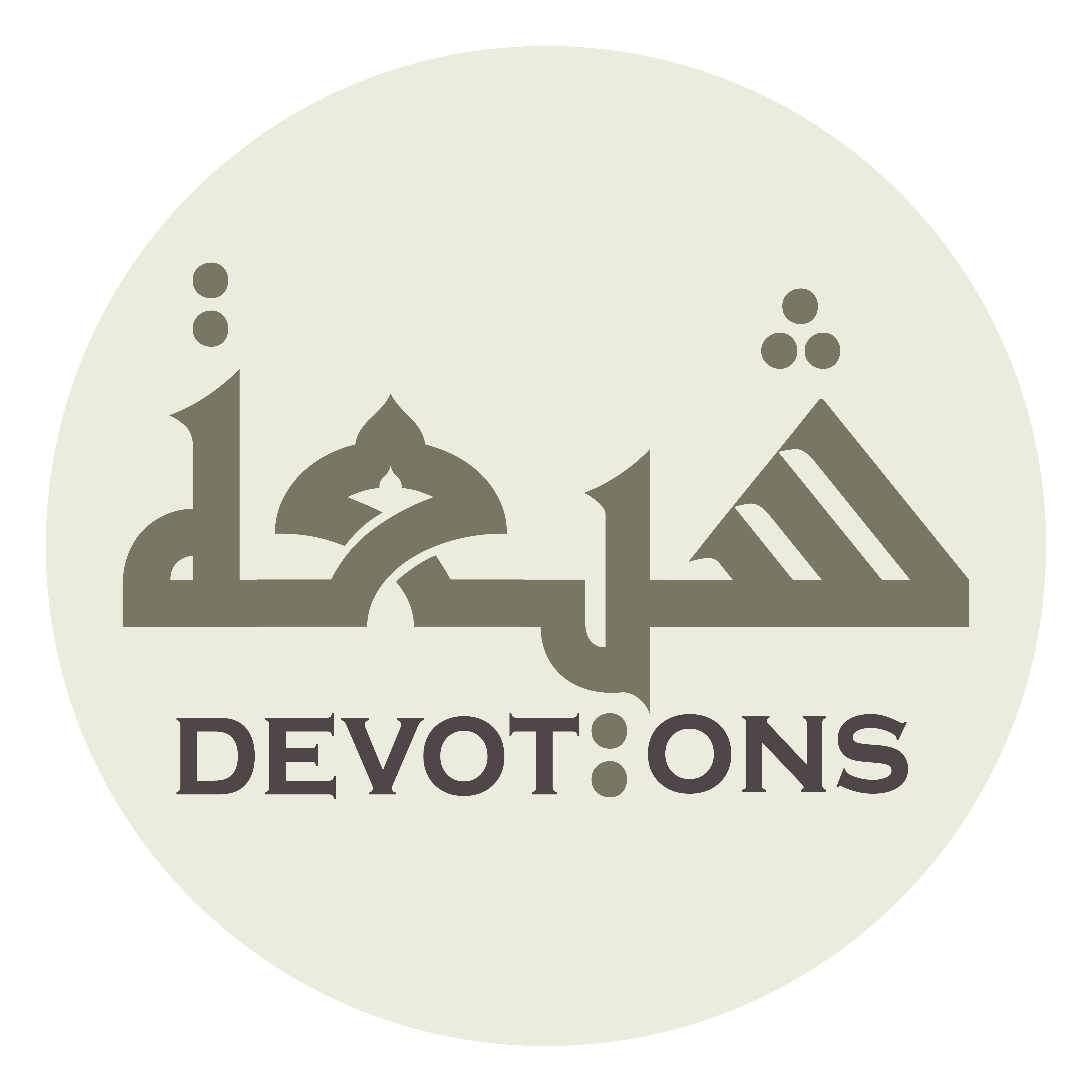 صَلَّى اللَّهُ عَلَيْهِ وَعَلَى آلِهِ

ṣallallāhu `alayhi wa`alā-ālih

Allah’s blessings be upon him and his Household.
Dua Abu Hamza Thumali
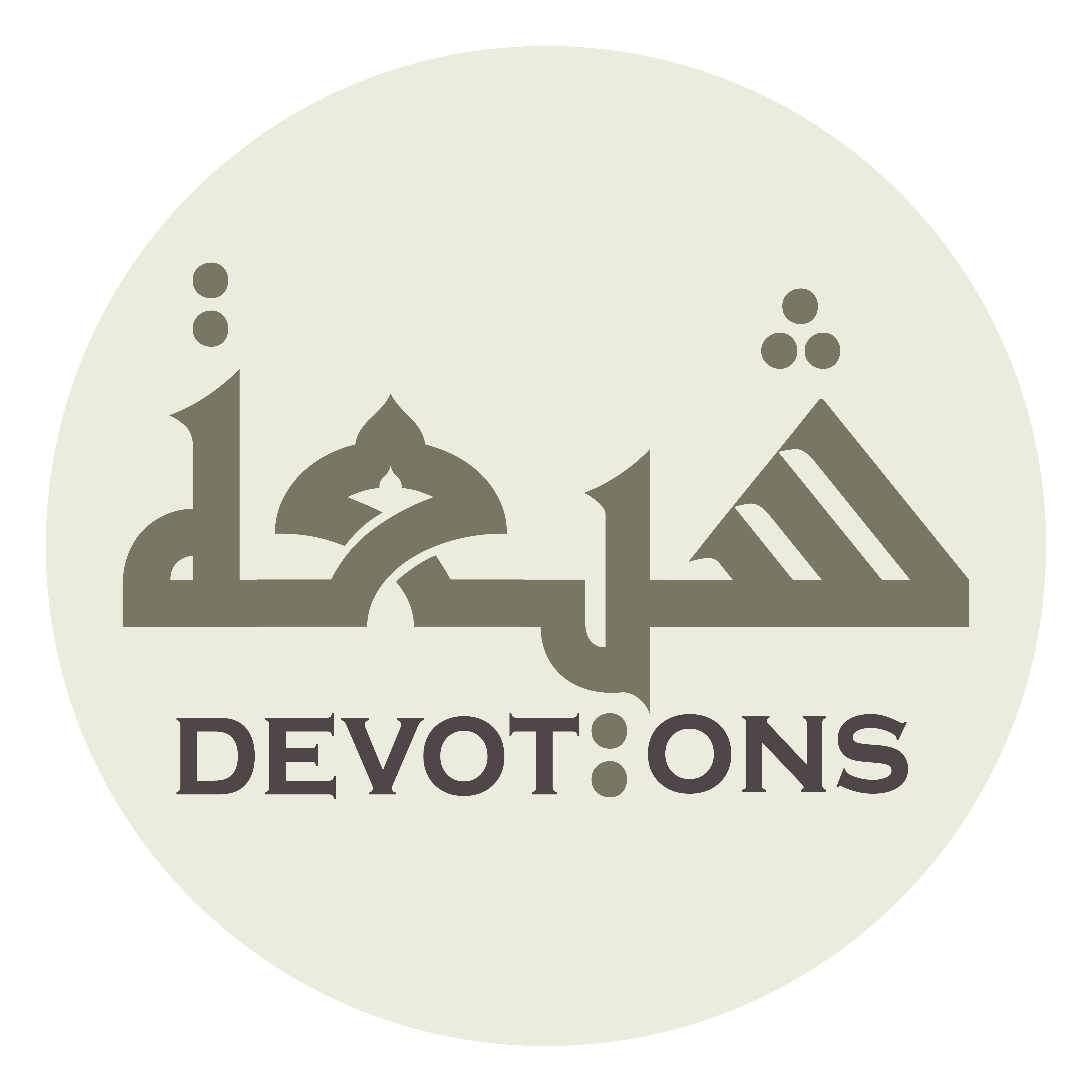 اَللّٰهُمَّ إِنِّي أَعُوذُ بِكَ مِنَ الْكَسَلِ وَالْفَشَلِ

allāhumma innī a`ūdhu bika minal kasali walfashal

O Allah, I seek Your protection against laziness, failure,
Dua Abu Hamza Thumali
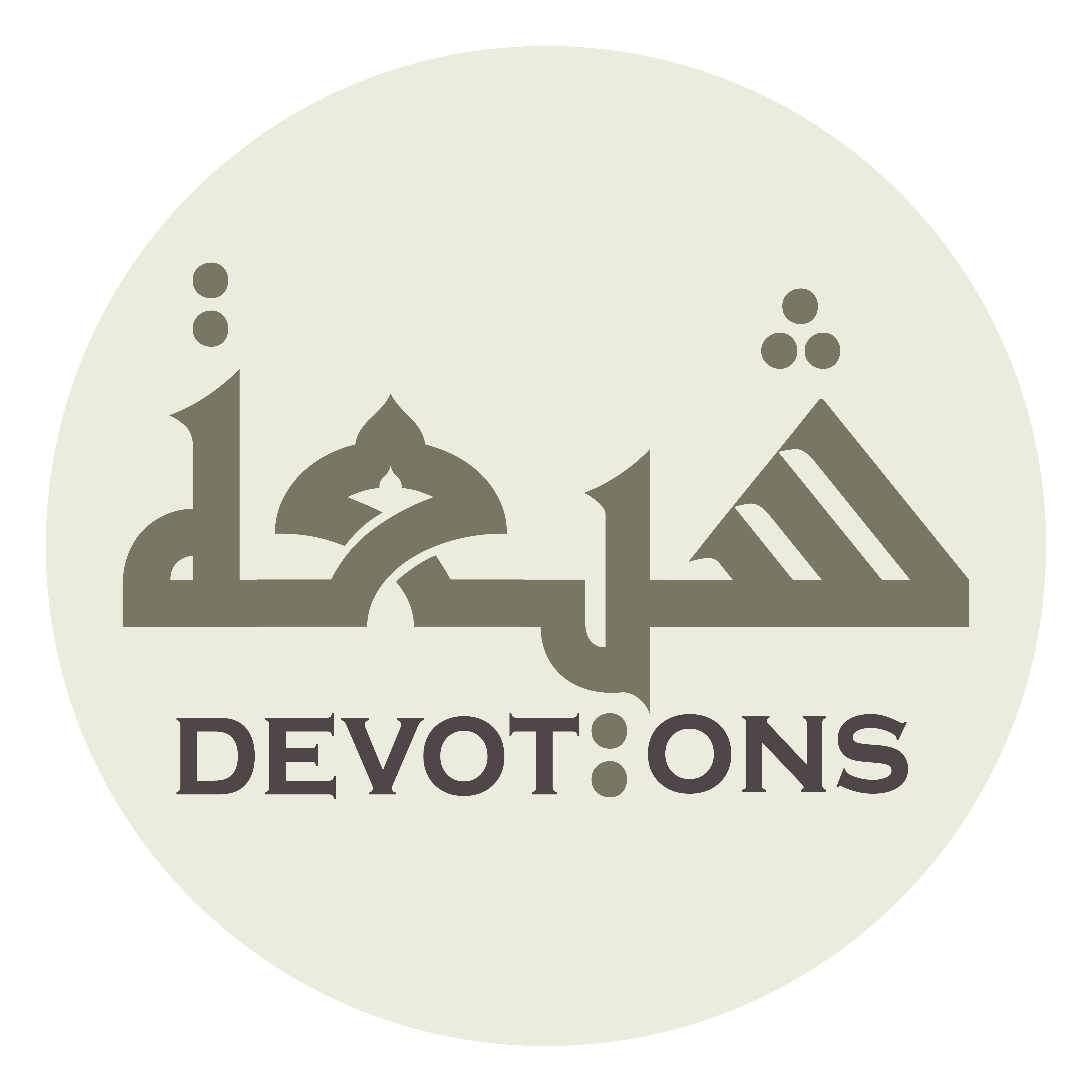 وَالْهَمِّ وَالْجُبْنِ وَالْبُخْلِ

walhammi waljubni walbukhl

grief, cowardice, stinginess,
Dua Abu Hamza Thumali
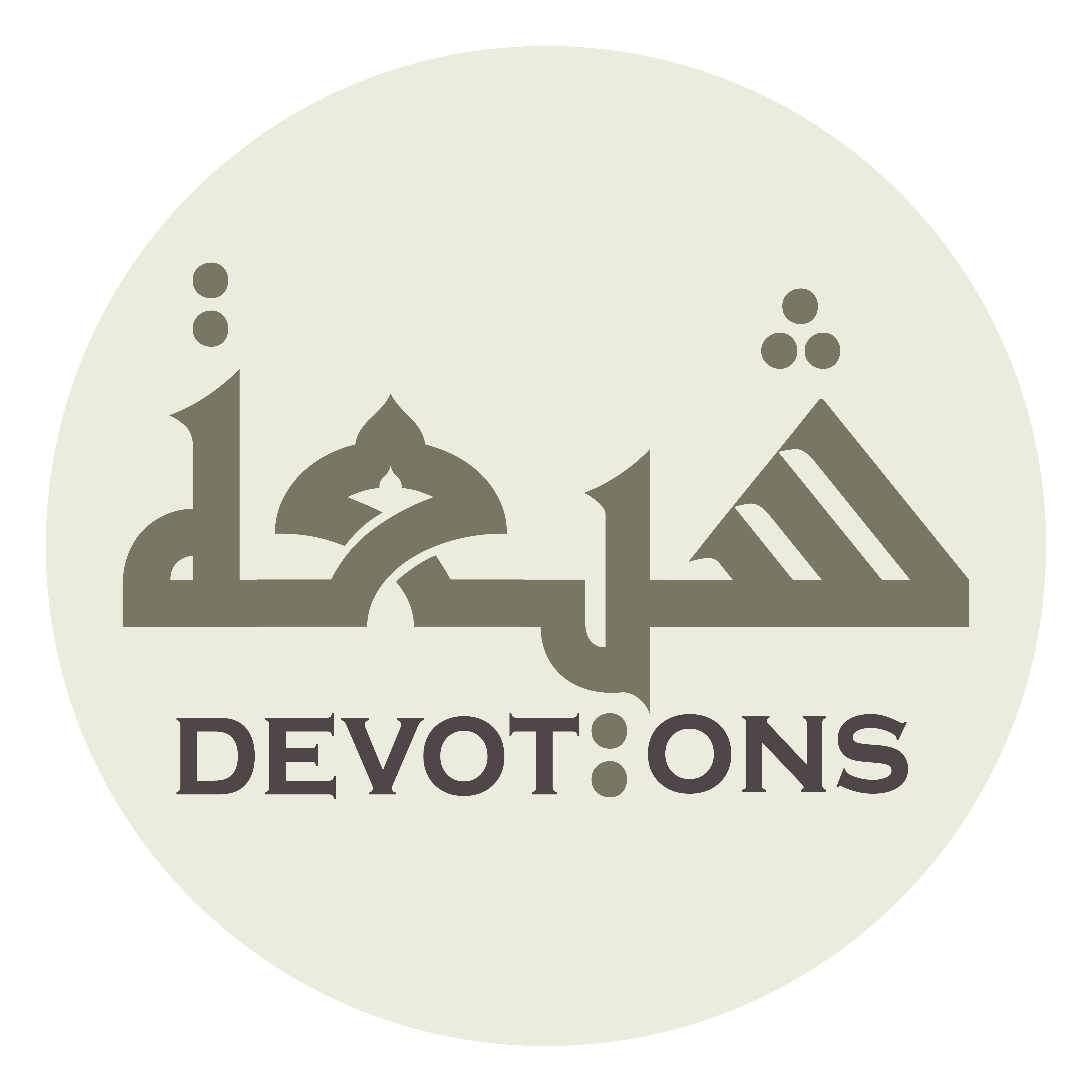 وَالْغَفْلَةِ وَالْقَسْوَةِ وَالْمَسْكَنَةِ

walghaflati walqaswati walmaskanah

inattentiveness, brutality, poverty,
Dua Abu Hamza Thumali
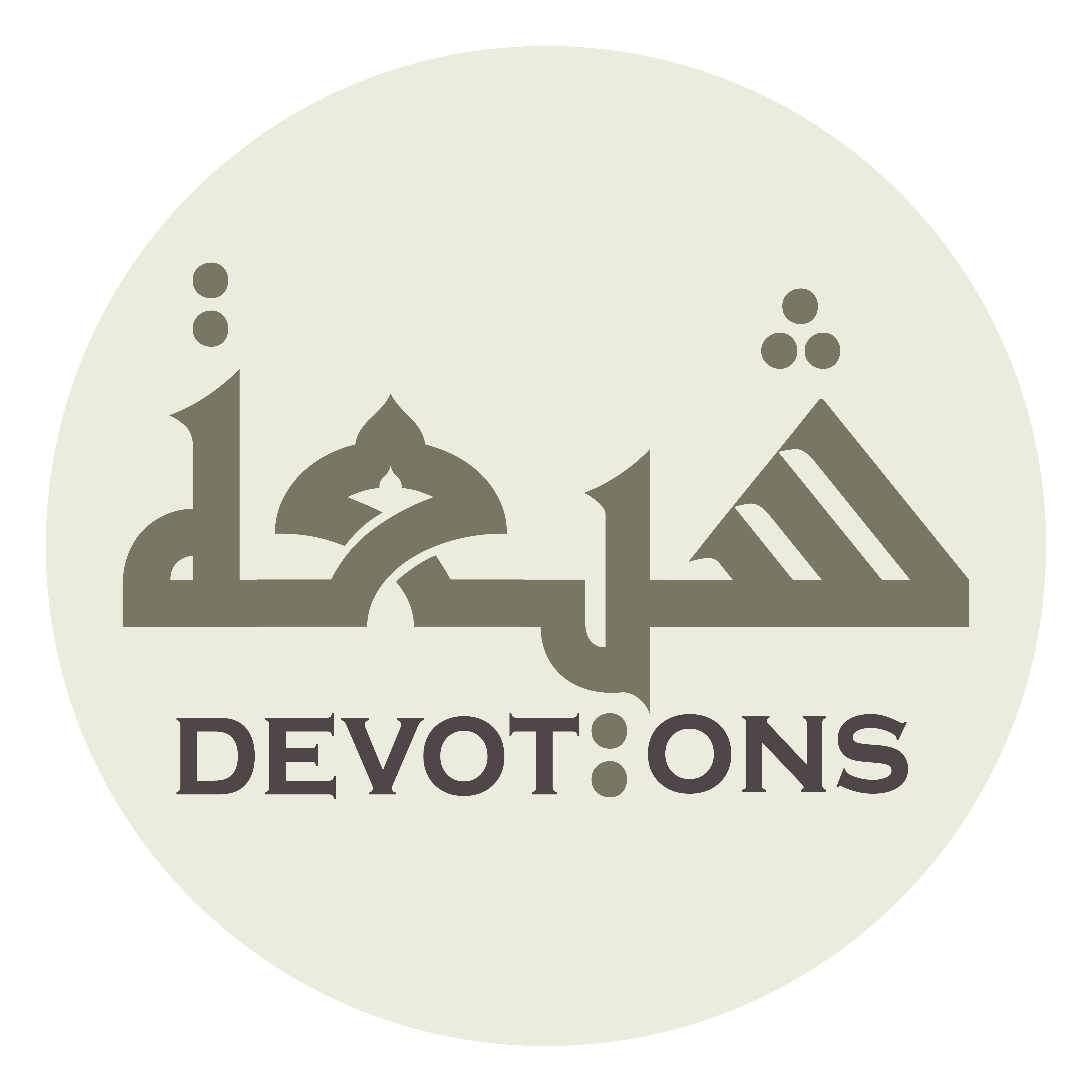 وَالْفَقْرِ وَالْفَاقَةِ

walfaqri walfāqah

neediness, destitution,
Dua Abu Hamza Thumali
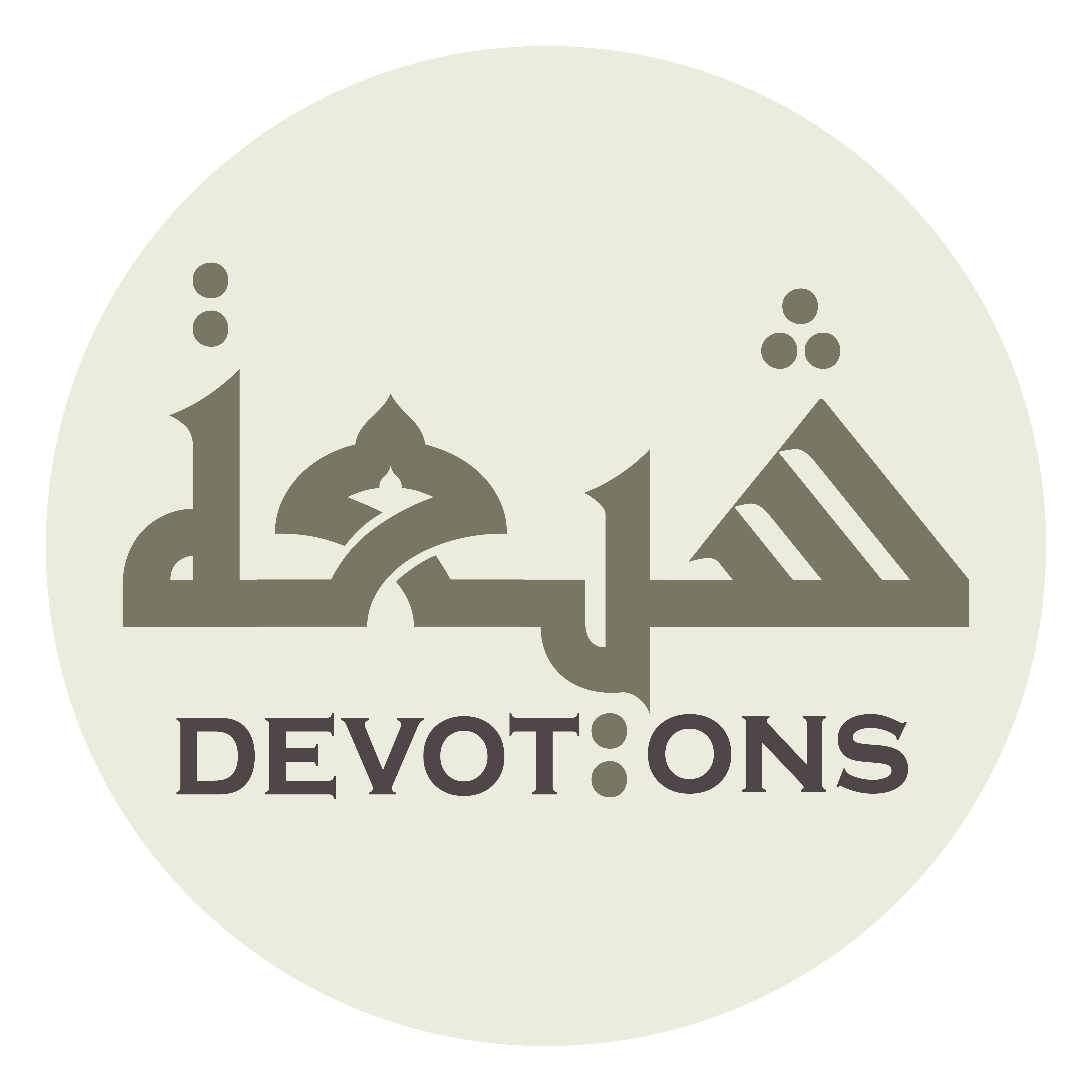 وَكُلِّ بَلِيَّةٍ وَالْفَوَاحِشِ مَا ظَهَرَ مِنْهَا وَمَا بَطَنَ

wakulli baliyyatin walfawāḥishi mā ẓahara minhā wamā baṭan

and against all misfortunes and all shameful deeds, whether open or secret.
Dua Abu Hamza Thumali
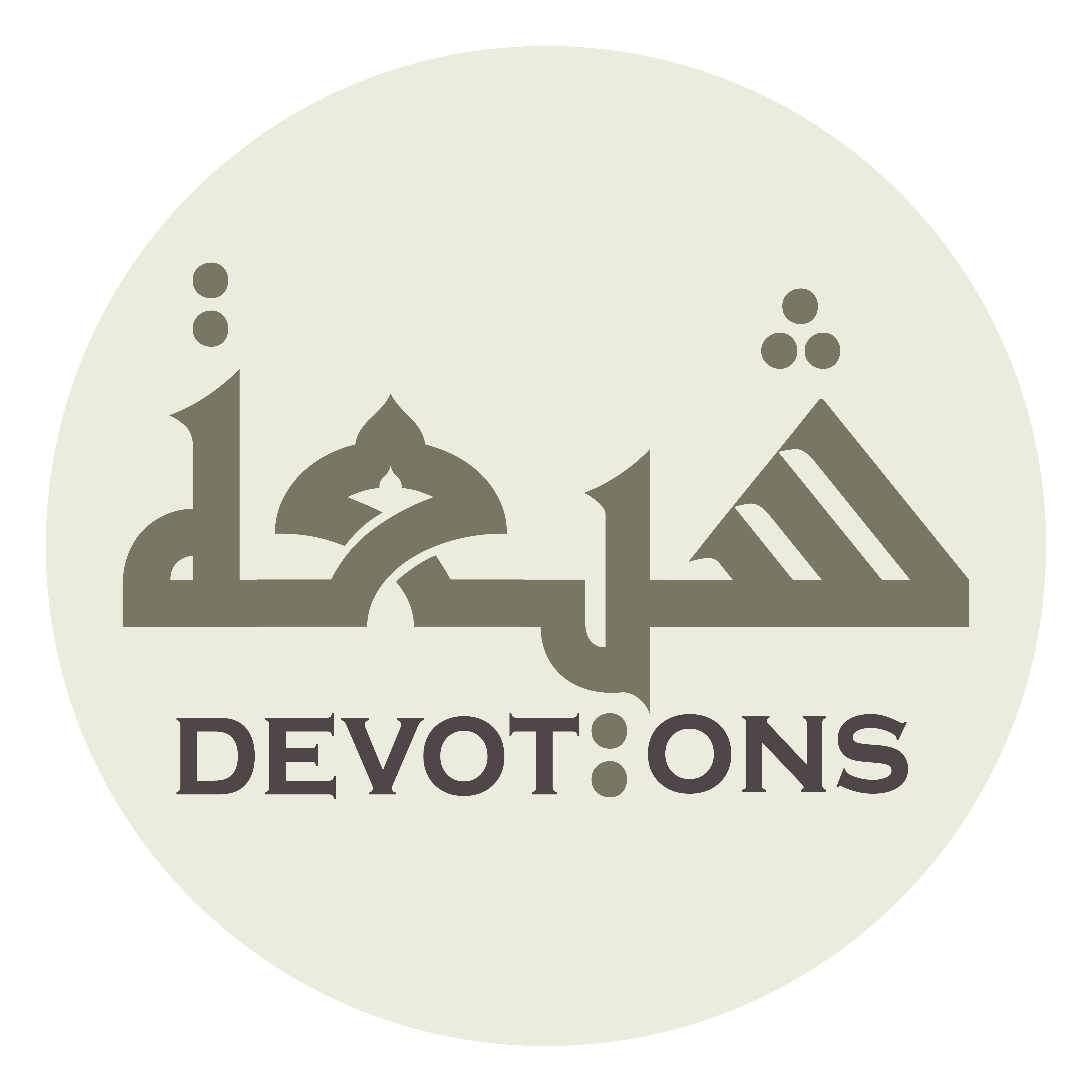 وَأَعُوذُ بِكَ مِنْ نَفْسٍ لَاتَقْنَعُ

wa-a`ūdhu bika min nafsin lātaqna`

I seek Your protection against having unsatisfied self,
Dua Abu Hamza Thumali
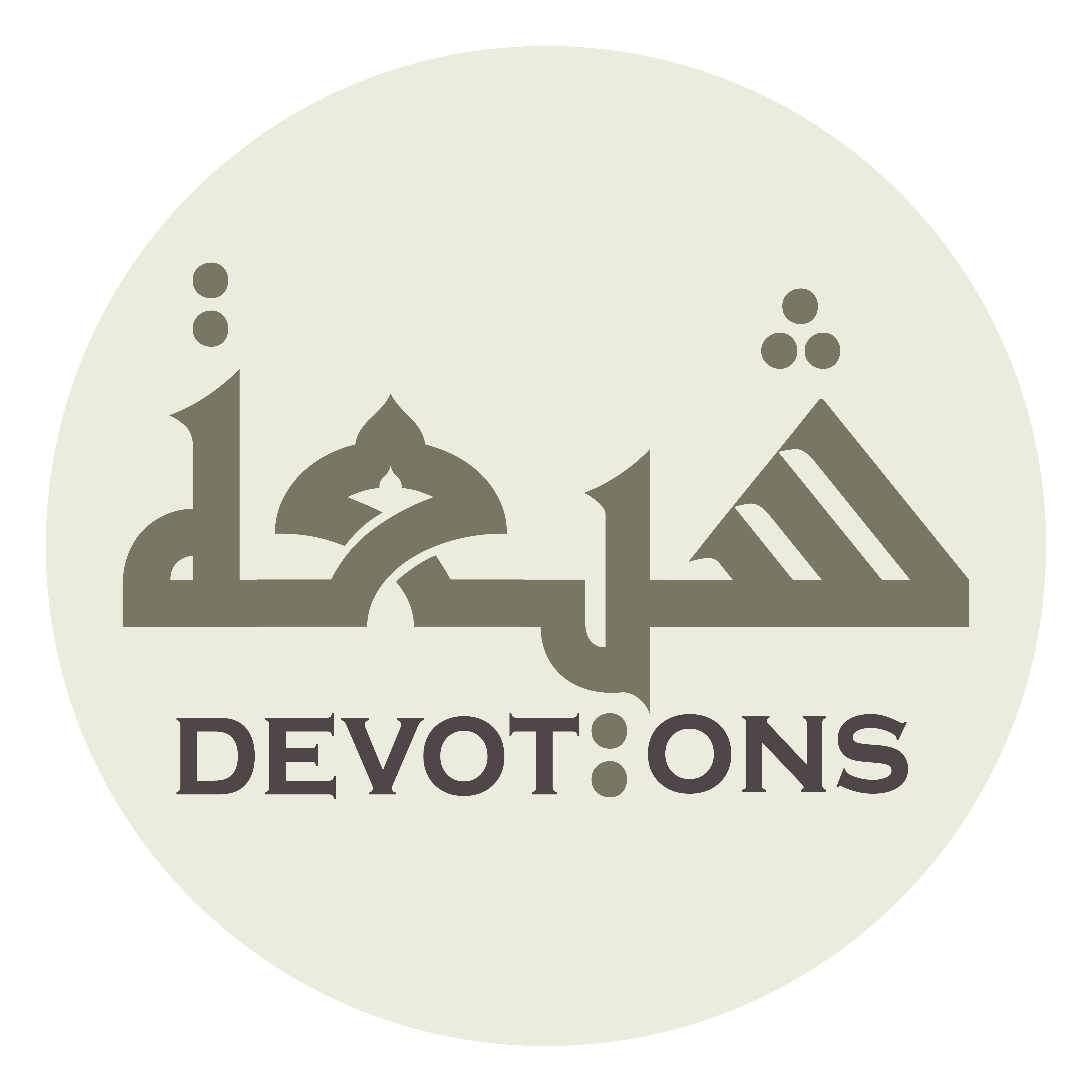 وَبَطْنٍ لَايَشْبَعُ

wabaṭnin lāyashba`

insatiate stomach,
Dua Abu Hamza Thumali
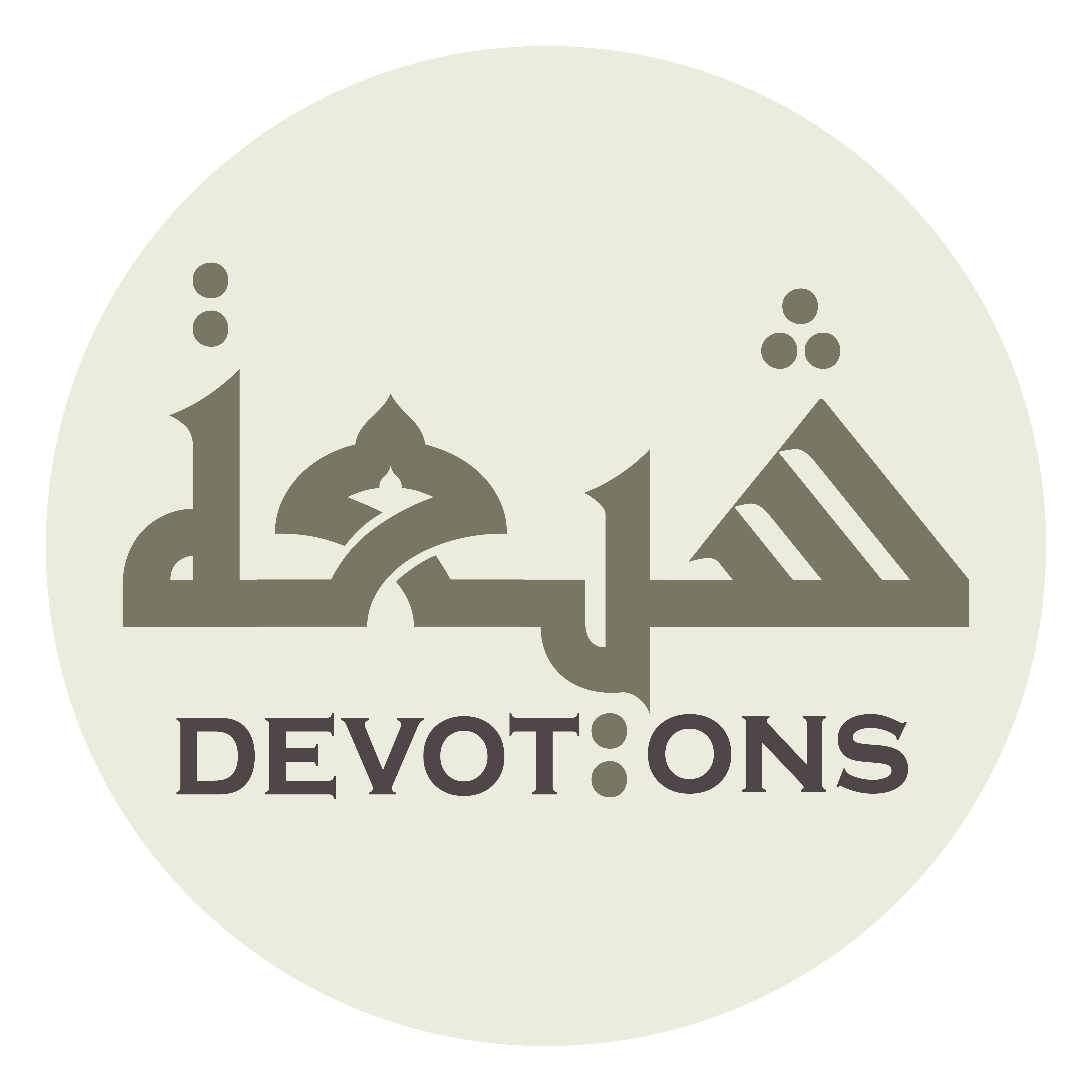 وَقَلْبٍ لَايَخْشَعُ

waqalbin lāyakhsha`

fearless heart,
Dua Abu Hamza Thumali
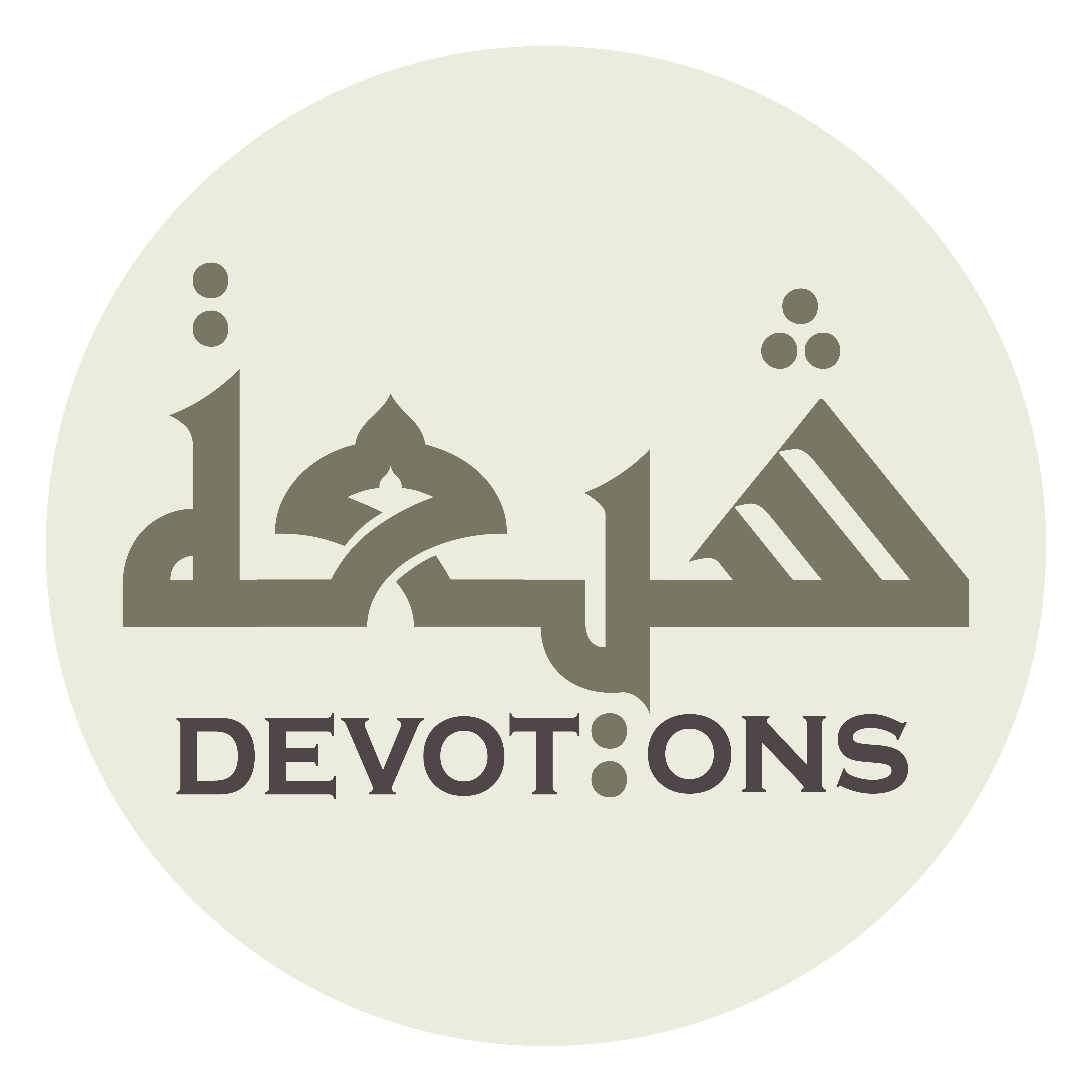 وَدُعَاءٍ لَايُسْمَعُ

wadu`ā-in lāyusma`

unanswered prayers,
Dua Abu Hamza Thumali
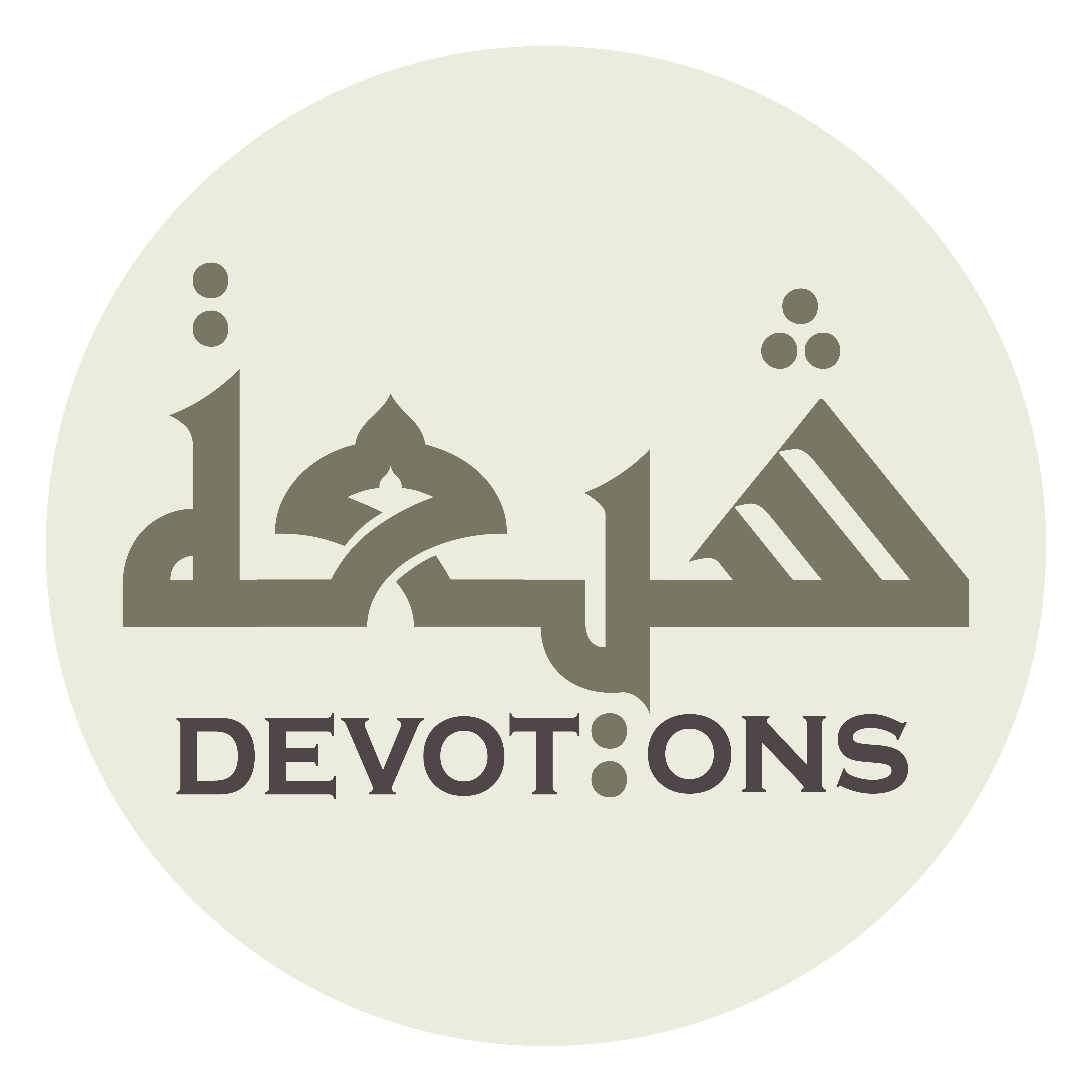 وَعَمَلٍ لَايَنْفَعُ

wa`amalin lāyanfa`

and futile deed.
Dua Abu Hamza Thumali
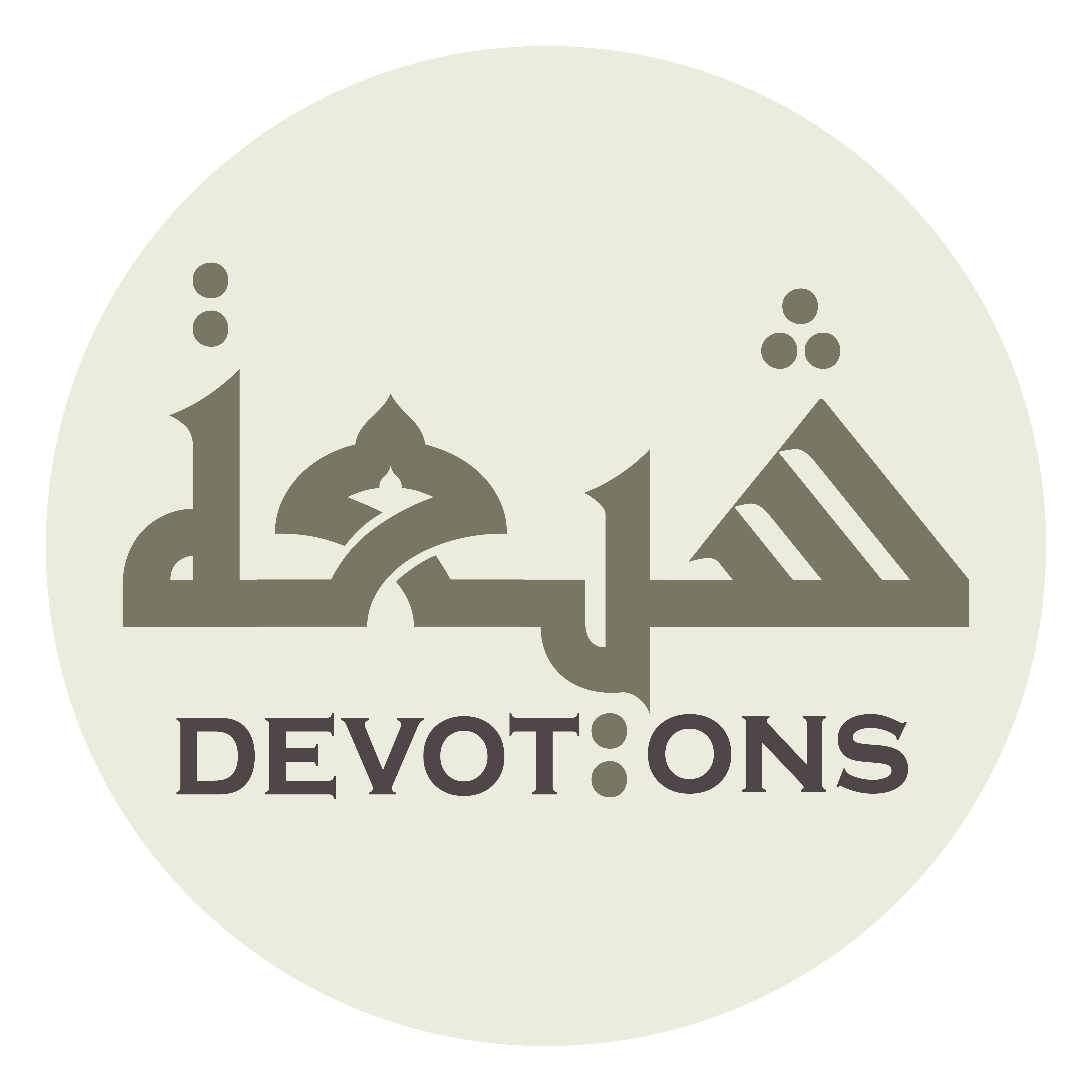 وَأَعُوذُ بِكَ يَا رَبِّ عَلَى نَفْسِيْ وَدِيْنِيْ وَمَالِيْ

wa-a`ūdhu bika yā rabbi `alā nafsī wadīnī wamālī

I ask You, O Lord, to guard myself, my religion, my properties,
Dua Abu Hamza Thumali
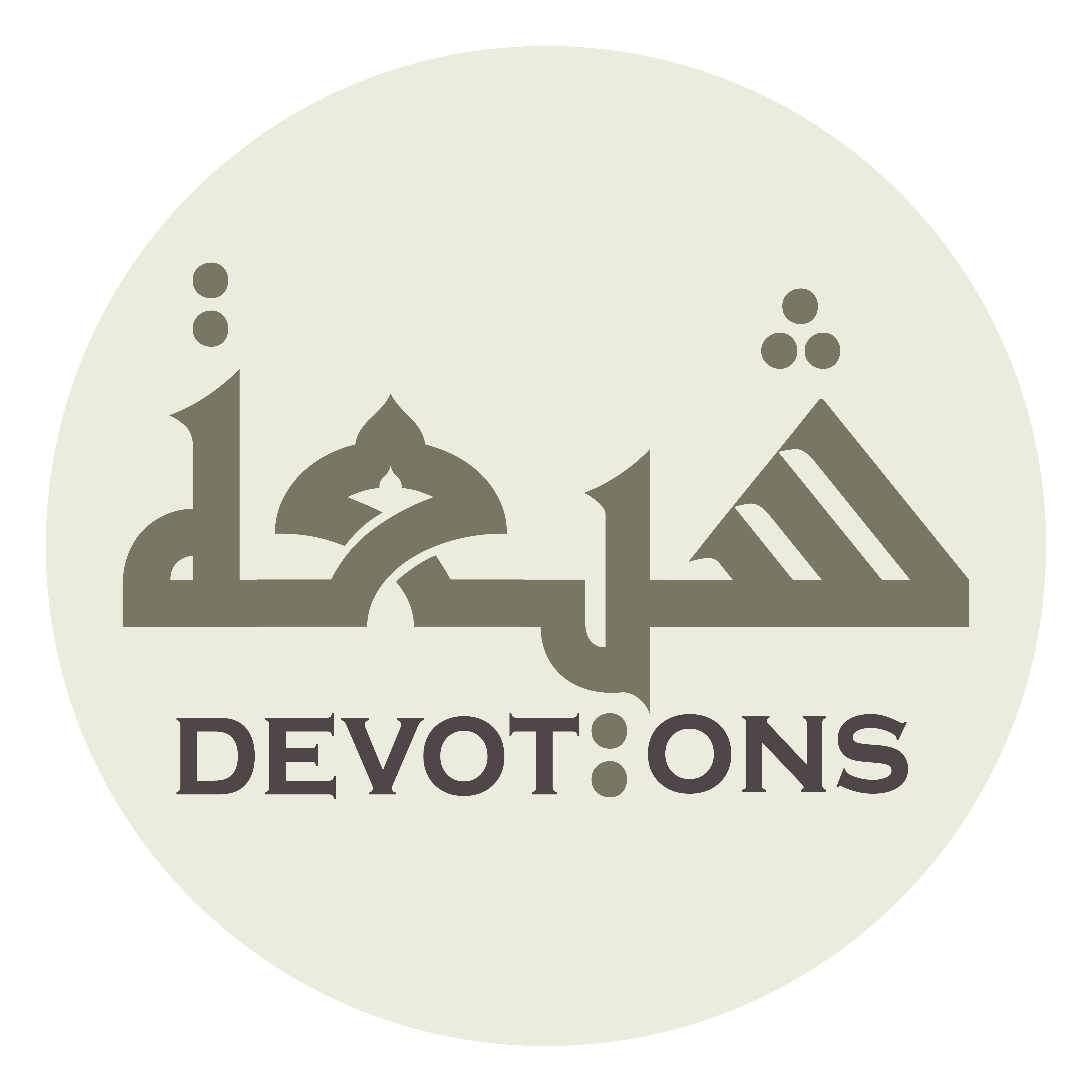 وَعَلَى جَمِيْعِ مَا رَزَقْتَنِيْ مِنَ الشَّيْطَانِ الرَّجِيمِ

wa`alā jamī`i mā razaqtanī minash shayṭānir rajīm

and all that which You have granted me against Satan the accursed.
Dua Abu Hamza Thumali
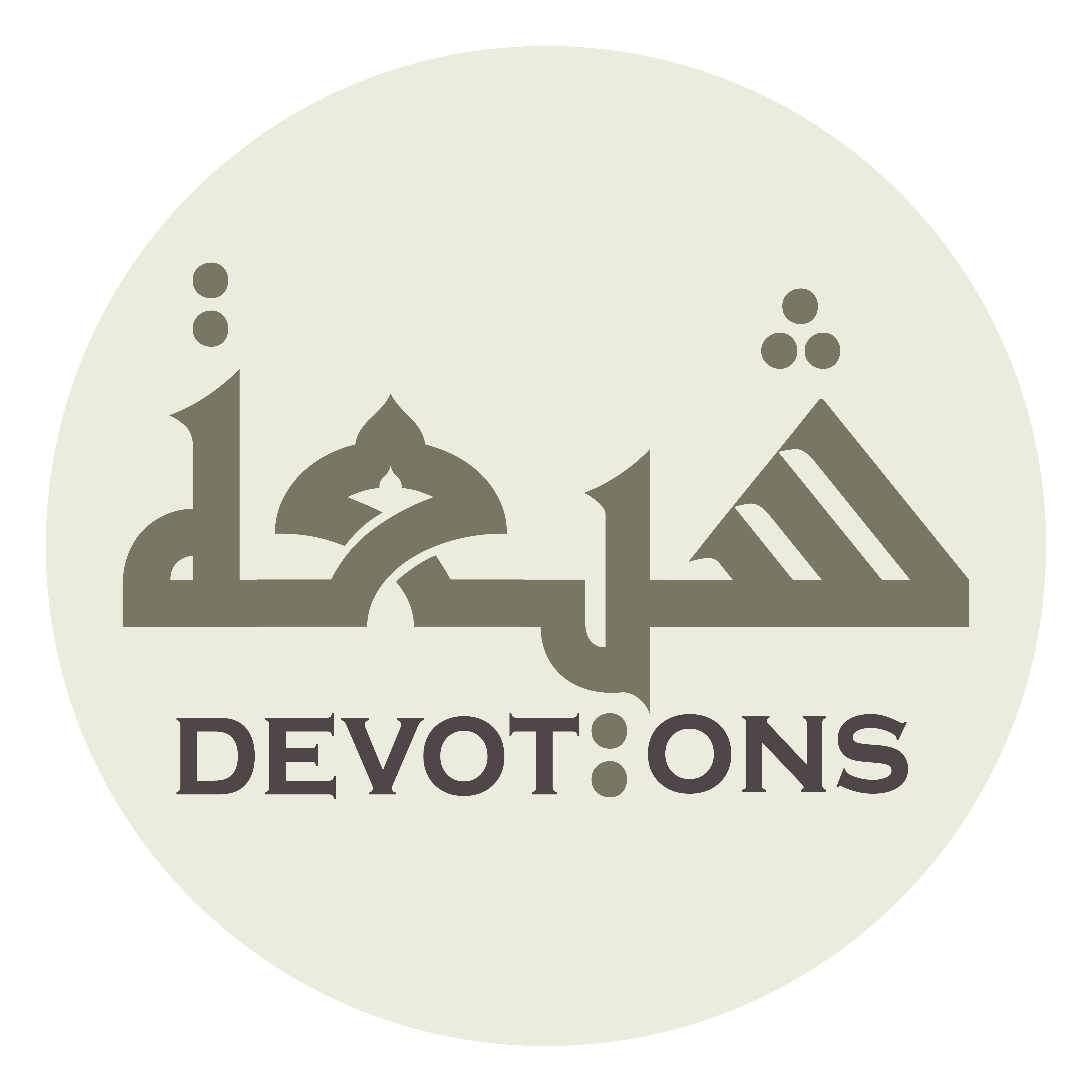 إِنَّكَ أَنْتَ السَّمِيعُ الْعَلِيمُ

innaka antas samī`ul `alīm

Verily, You are the All-hearing, the All-knowing.
Dua Abu Hamza Thumali
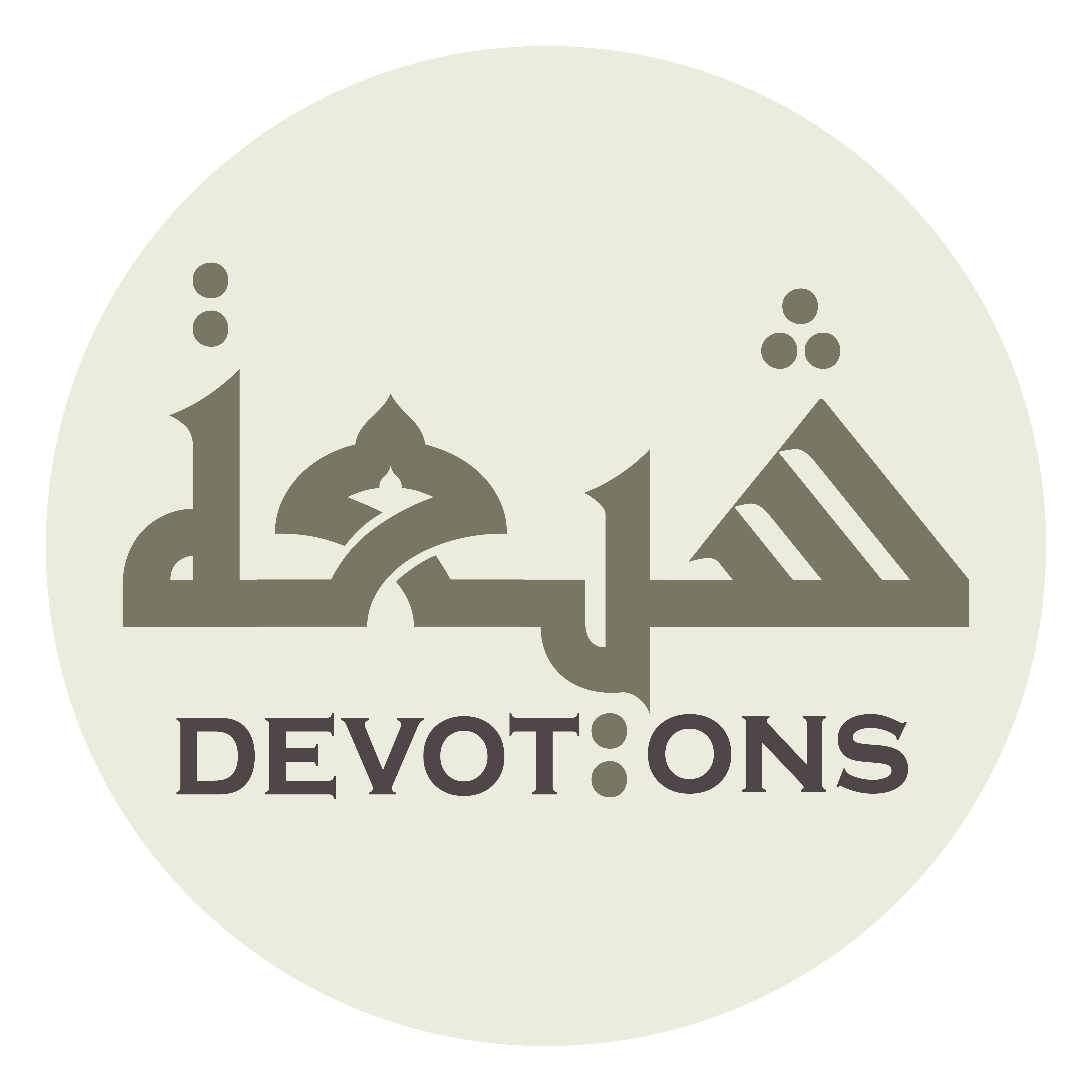 اَللّٰهُمَّ إِنَّهُ لَايُجِيرُنِيْ مِنْكَ أَحَدٌ

allāhumma innahu lāyujīrunī minka aḥad

O Allah, none can ever save me against You
Dua Abu Hamza Thumali
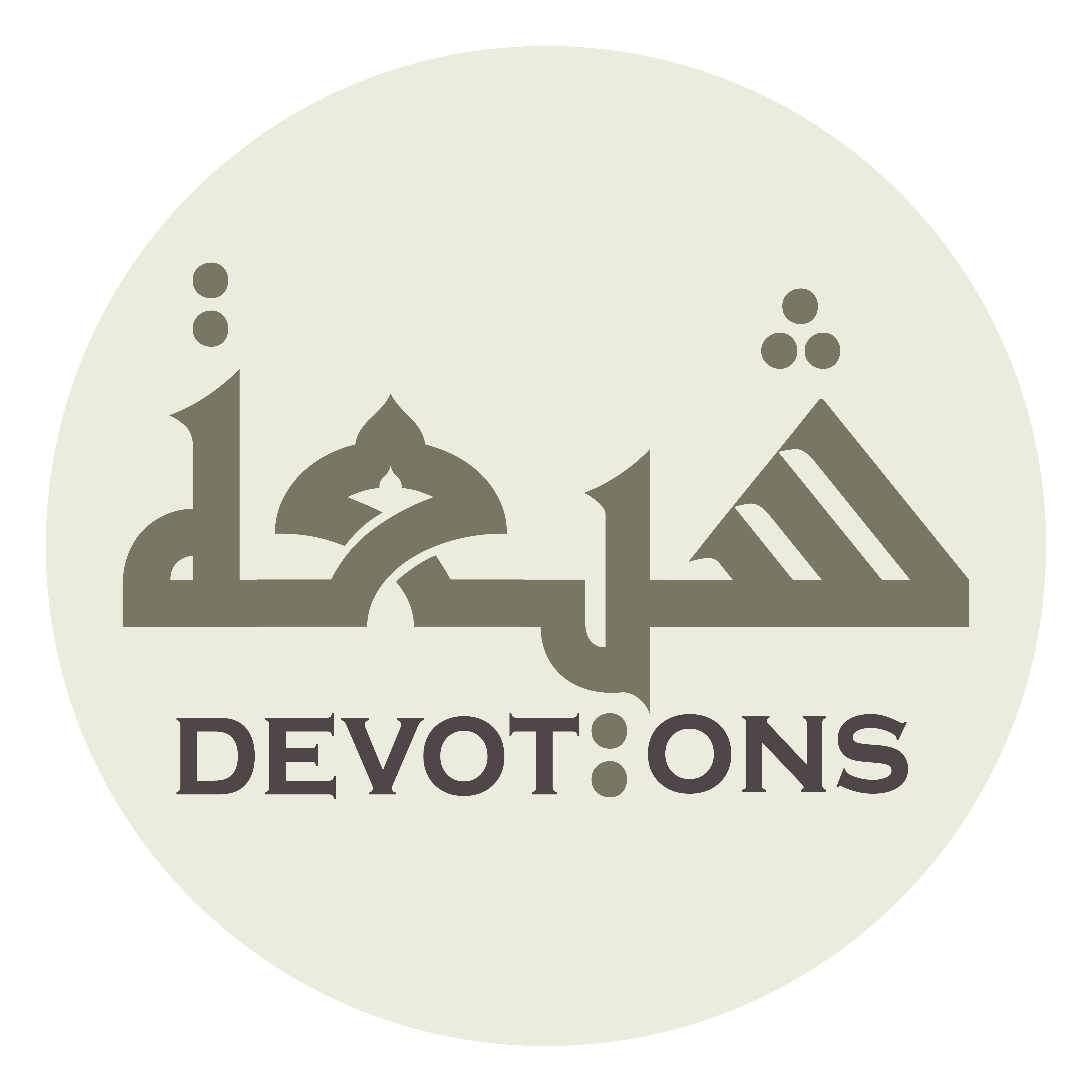 وَلَا أَجِدُ مِنْ دُونِكَ مُلْتَحَدًا

walā ajidu min dūnika multaḥadā

and I can never find any shelter against You.
Dua Abu Hamza Thumali
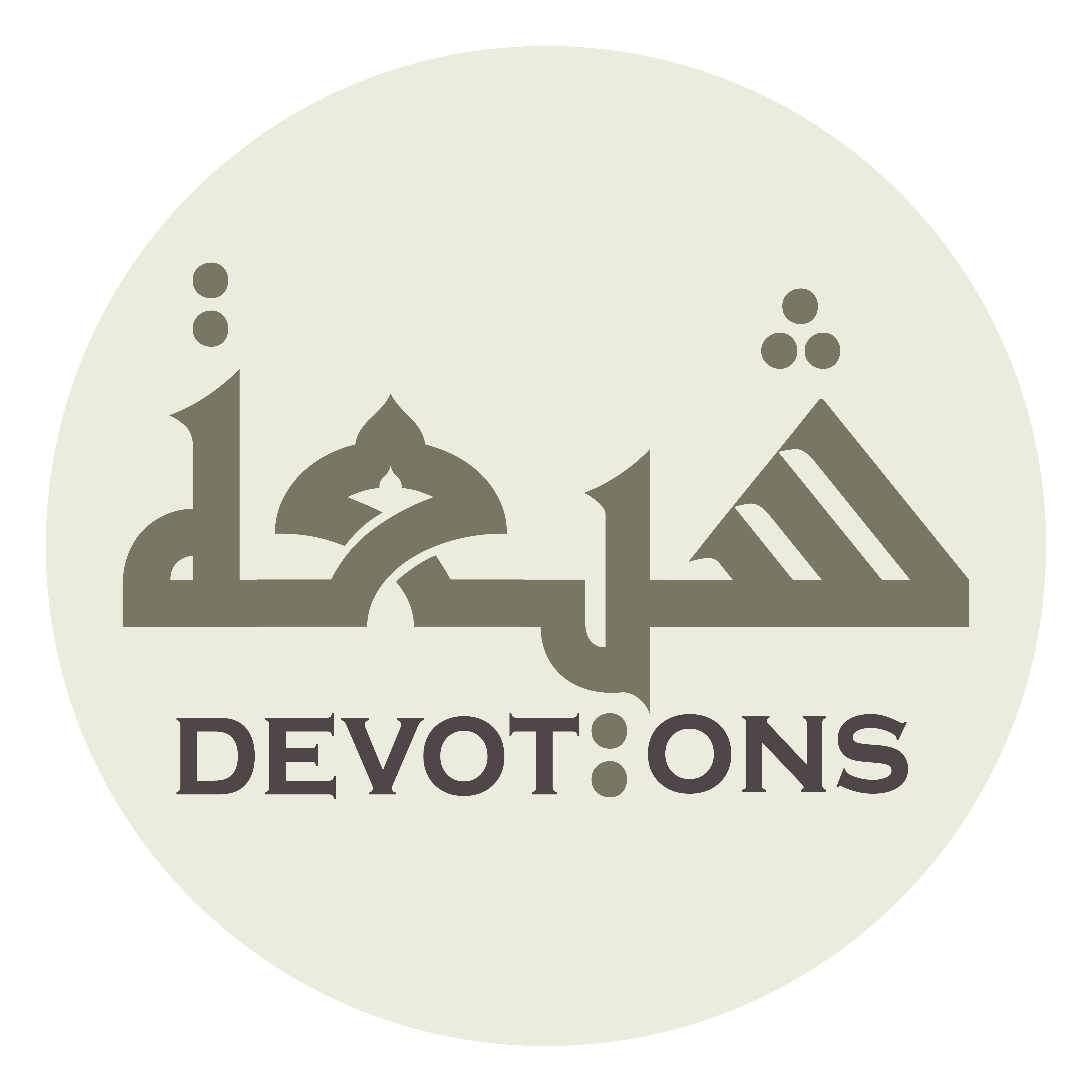 فَلَا تَجْعَلْ نَفْسِيْ فِيْ شَيْءٍ مِنْ عَذَابِكَ

falā taj`al nafsī fī shay-in min `adhābik

So, (please) do not make anything that brings about Your punishment control over me,
Dua Abu Hamza Thumali
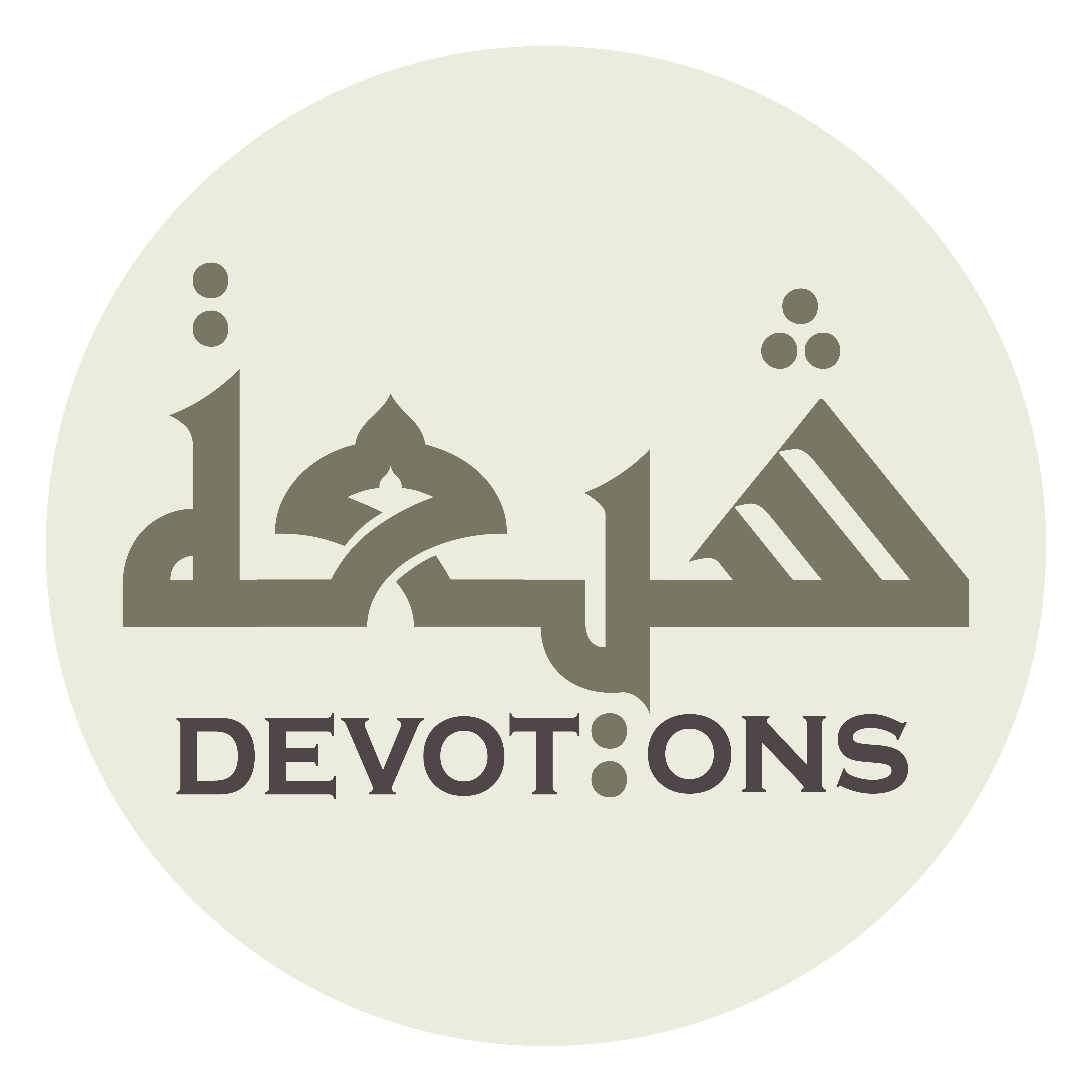 وَلَا تَرُدَّنِيْ بِهَلَكَةٍ

walā taruddanī bihalakah

do not let me lead myself to perdition,
Dua Abu Hamza Thumali
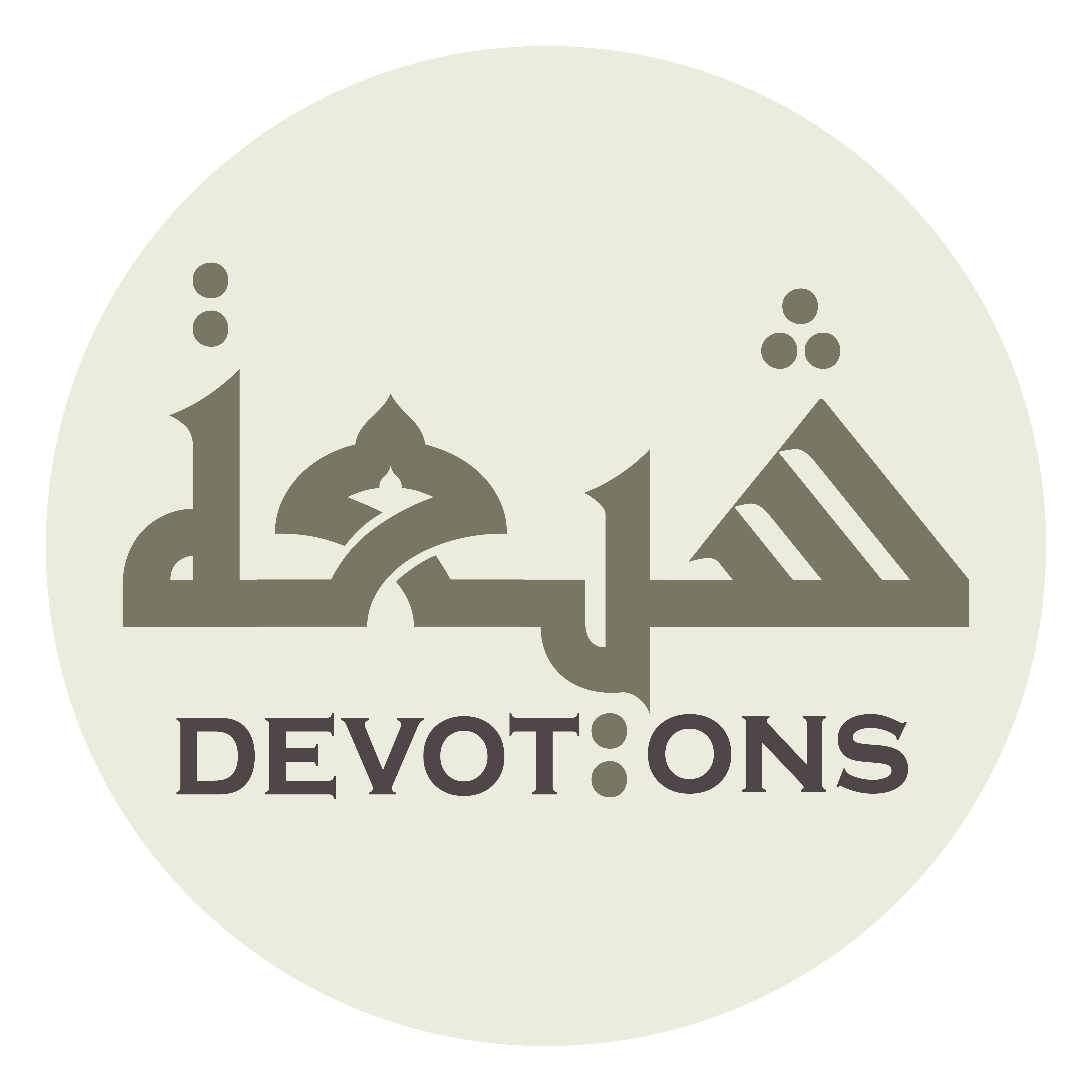 وَلَا تَرُدَّنِيْ بِعَذَابٍ أَلِيمٍ

walā taruddanī bi`adhābin alīm

and do not make me deserve the painful chastisement.
Dua Abu Hamza Thumali
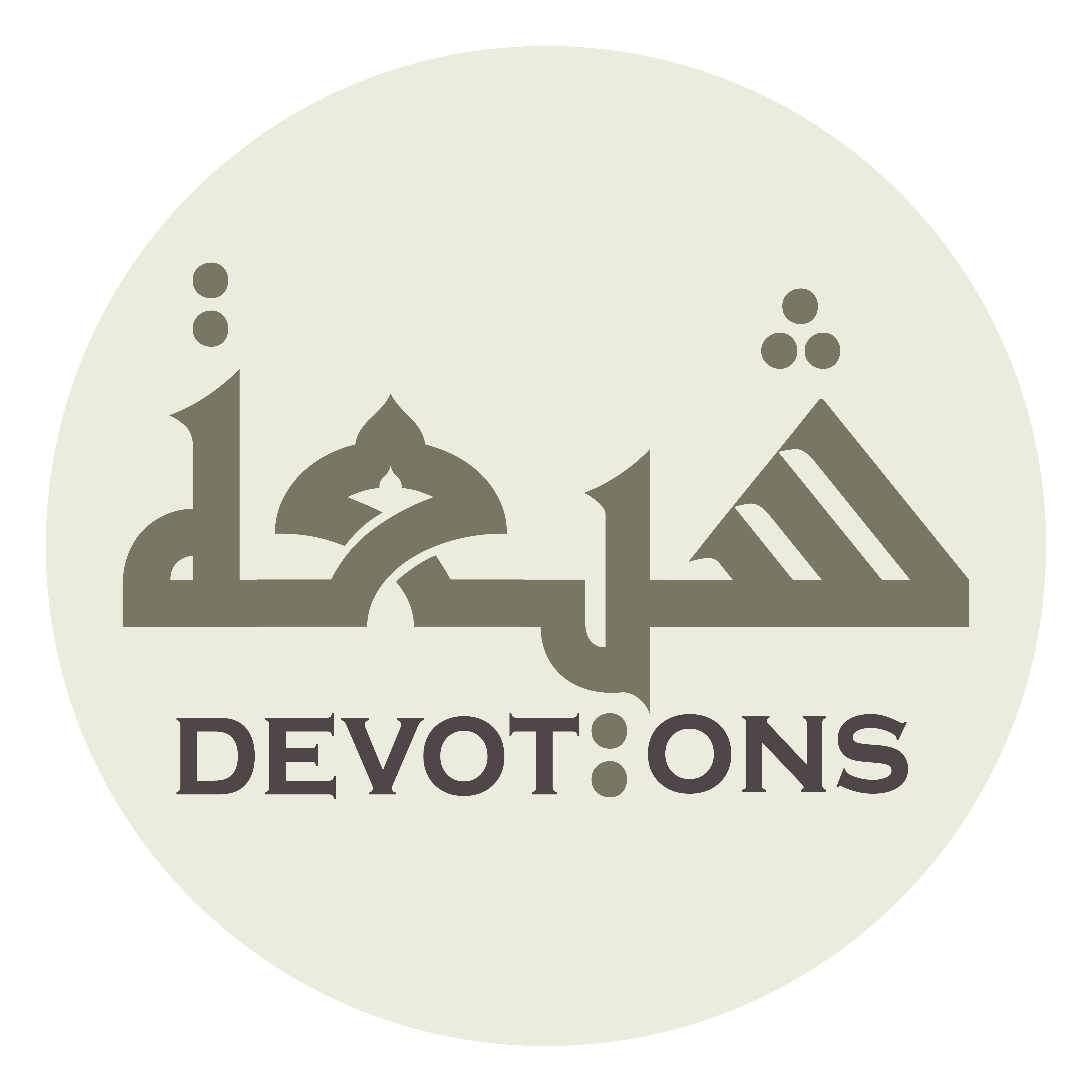 اَللّٰهُمَّ تَقَبَّلْ مِنِّي

allāhumma taqabbal minnī

O Allah, accept from me,
Dua Abu Hamza Thumali
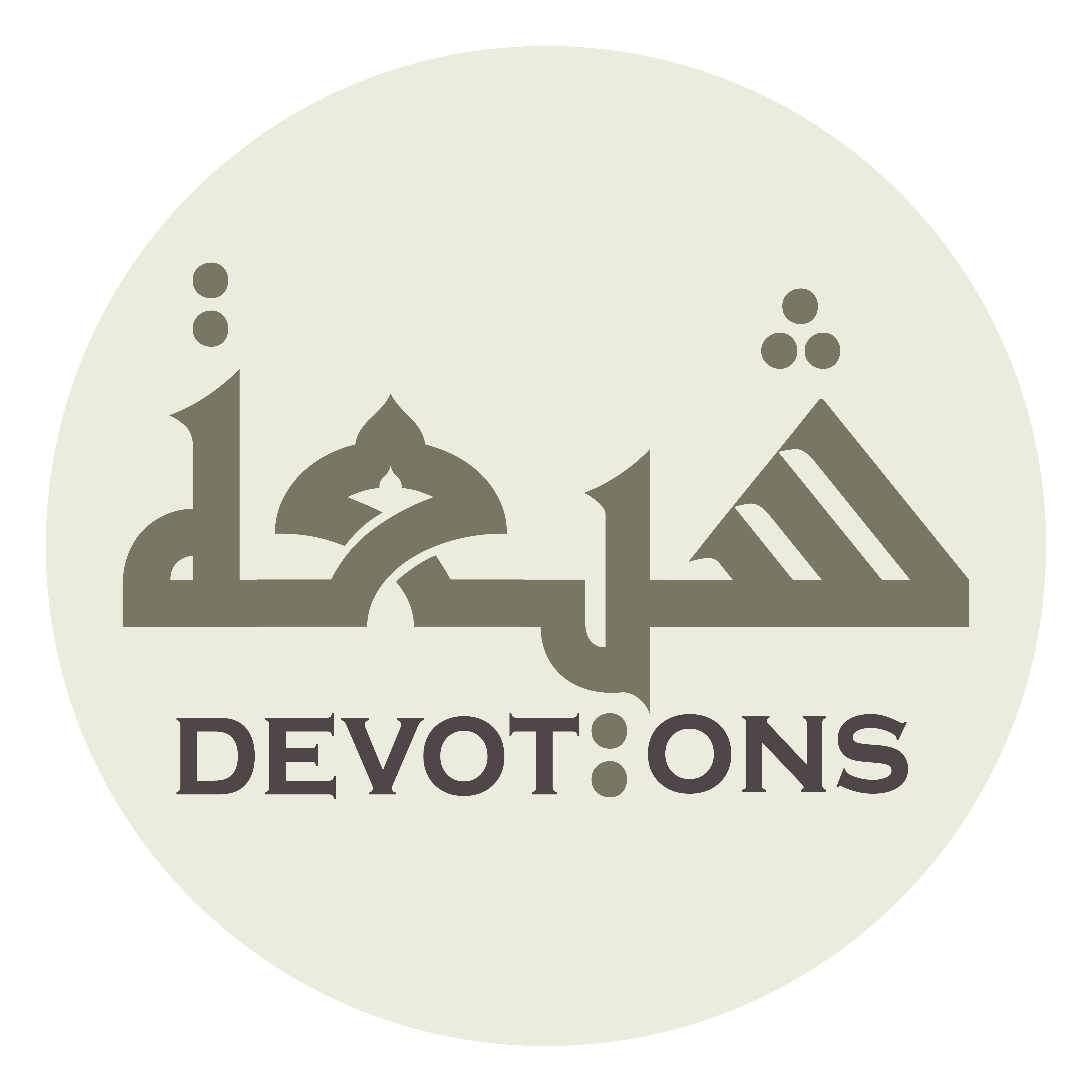 وَأَعْلِ ذِكْرِيْ

wa-a`li dhikrī

grant me reputation,
Dua Abu Hamza Thumali
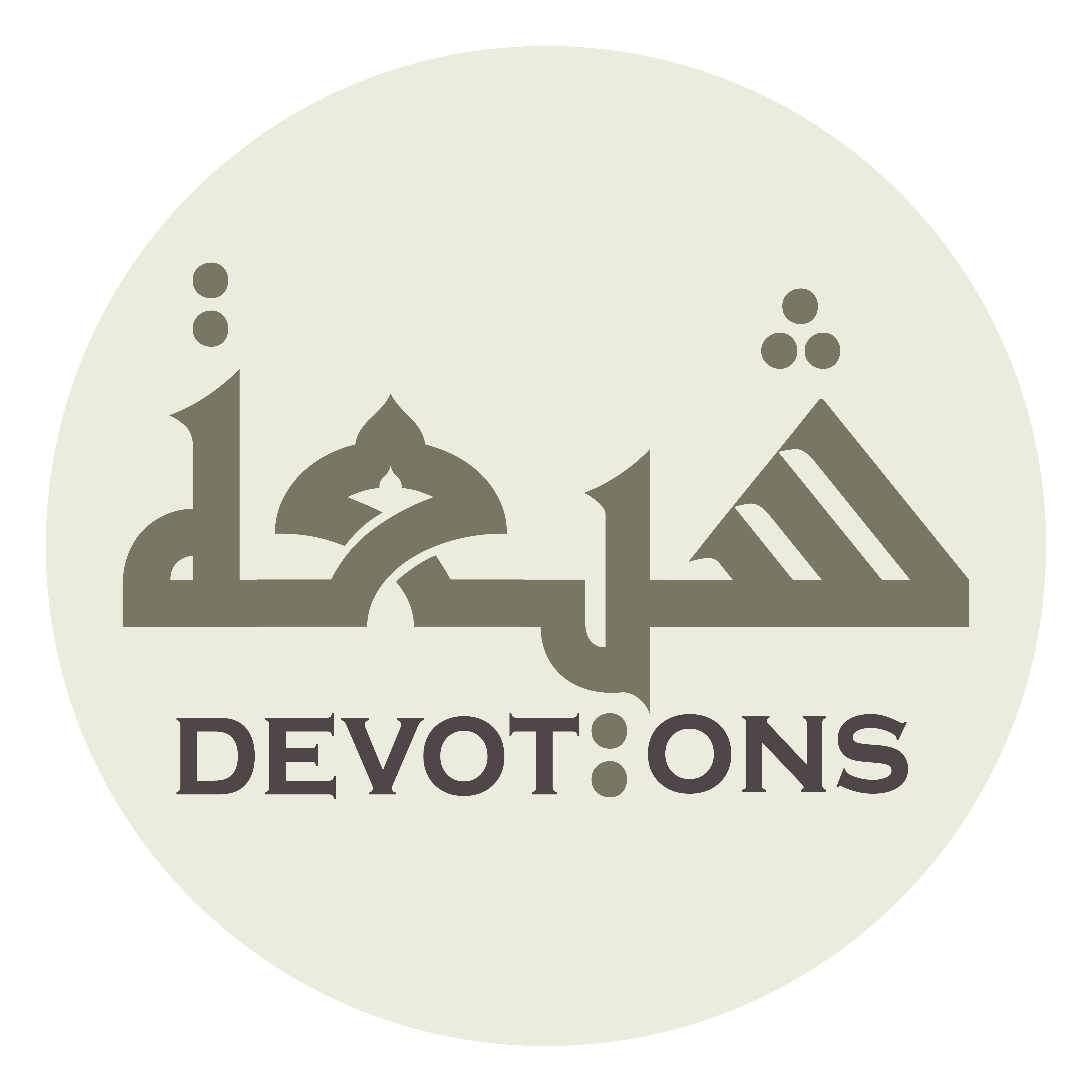 وَارْفَعْ دَرَجَتِيْ

war-fa` darajatī

elevate my rank,
Dua Abu Hamza Thumali
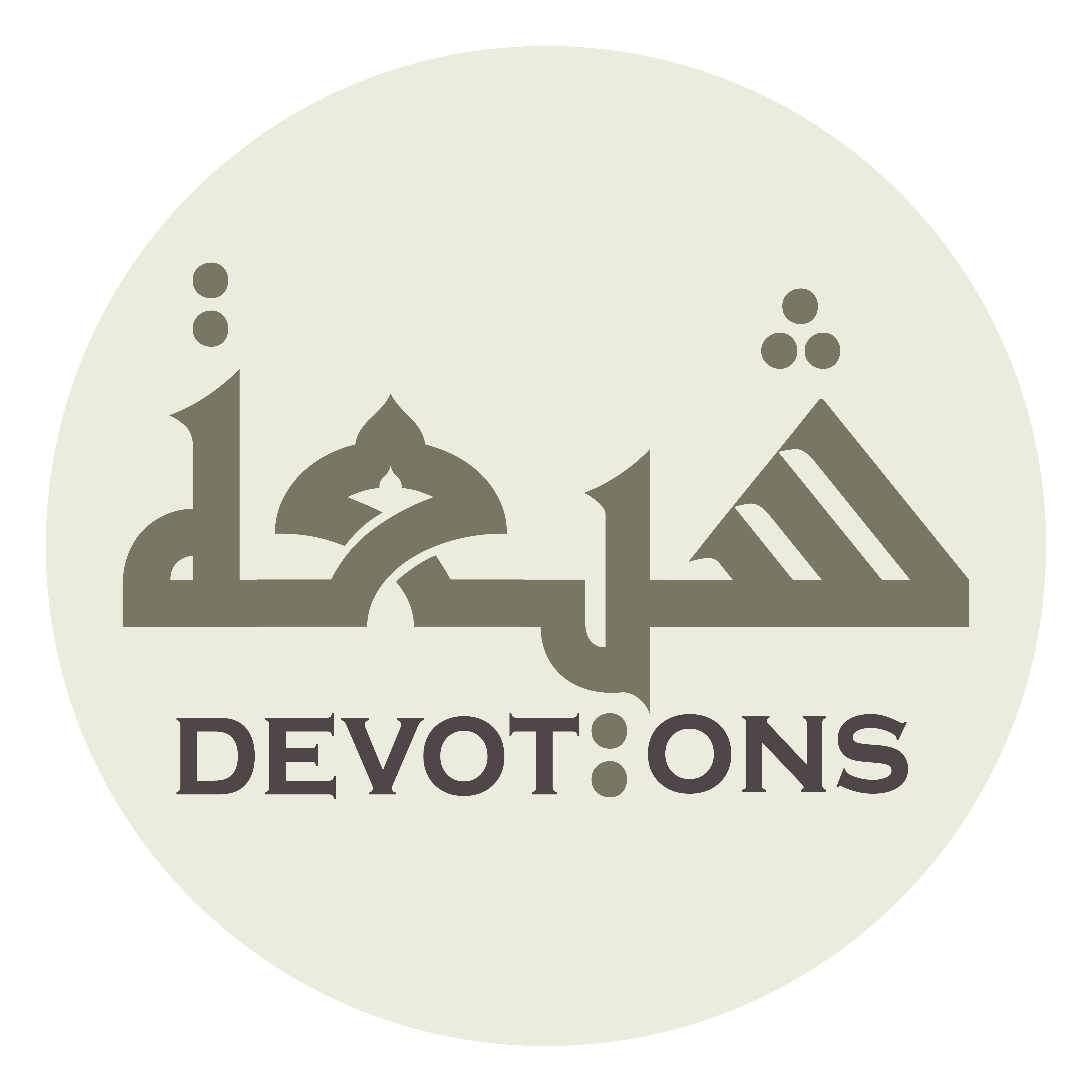 وَحُطَّ وِزْرِيْ

waḥuṭṭa wizrī

exonerate my offenses,
Dua Abu Hamza Thumali
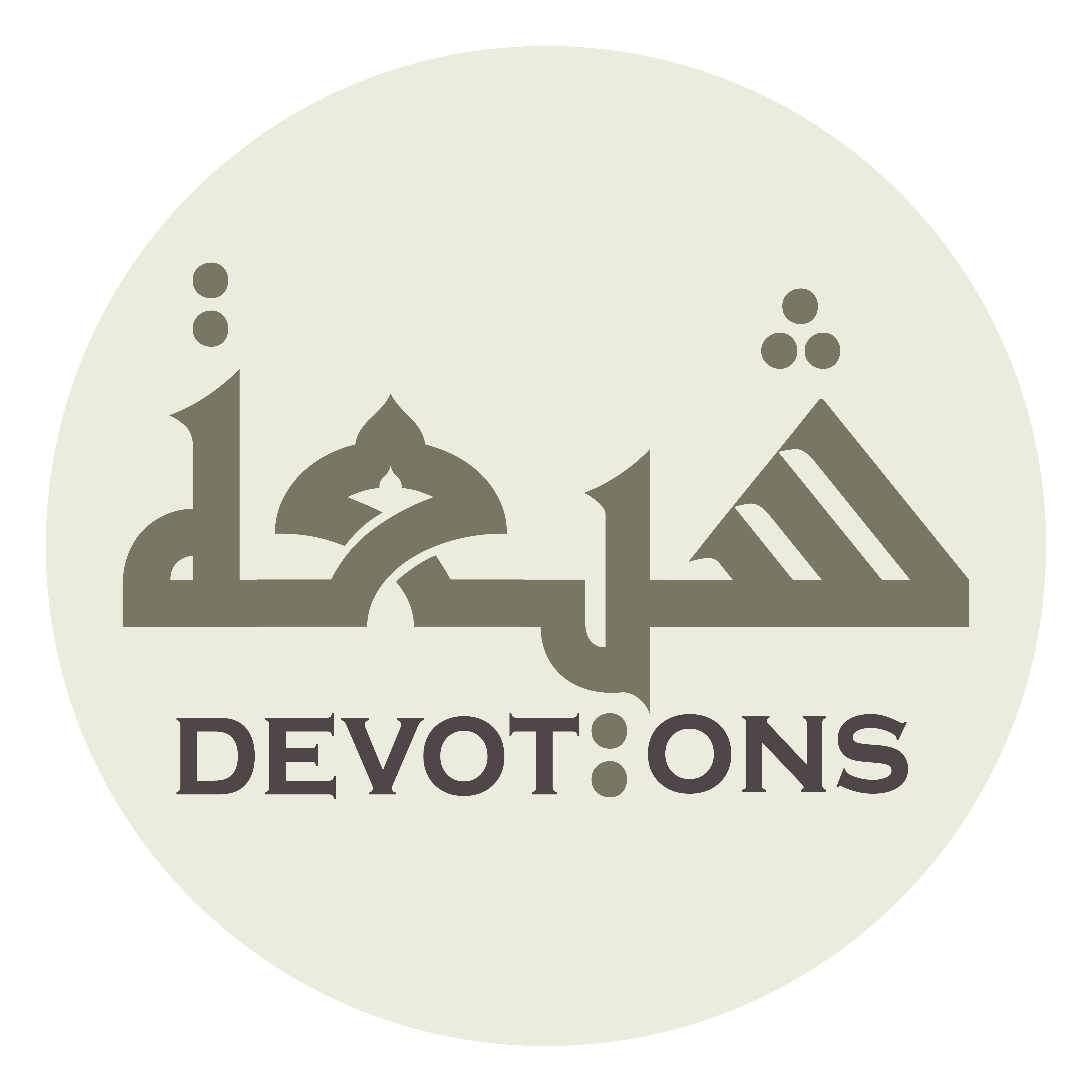 وَلَا تَذْكُرْنِيْ بِخَطِيئَتِيْ

walā tadhkur-nī bikhaṭī-atī

do not refer to me with my faults,
Dua Abu Hamza Thumali
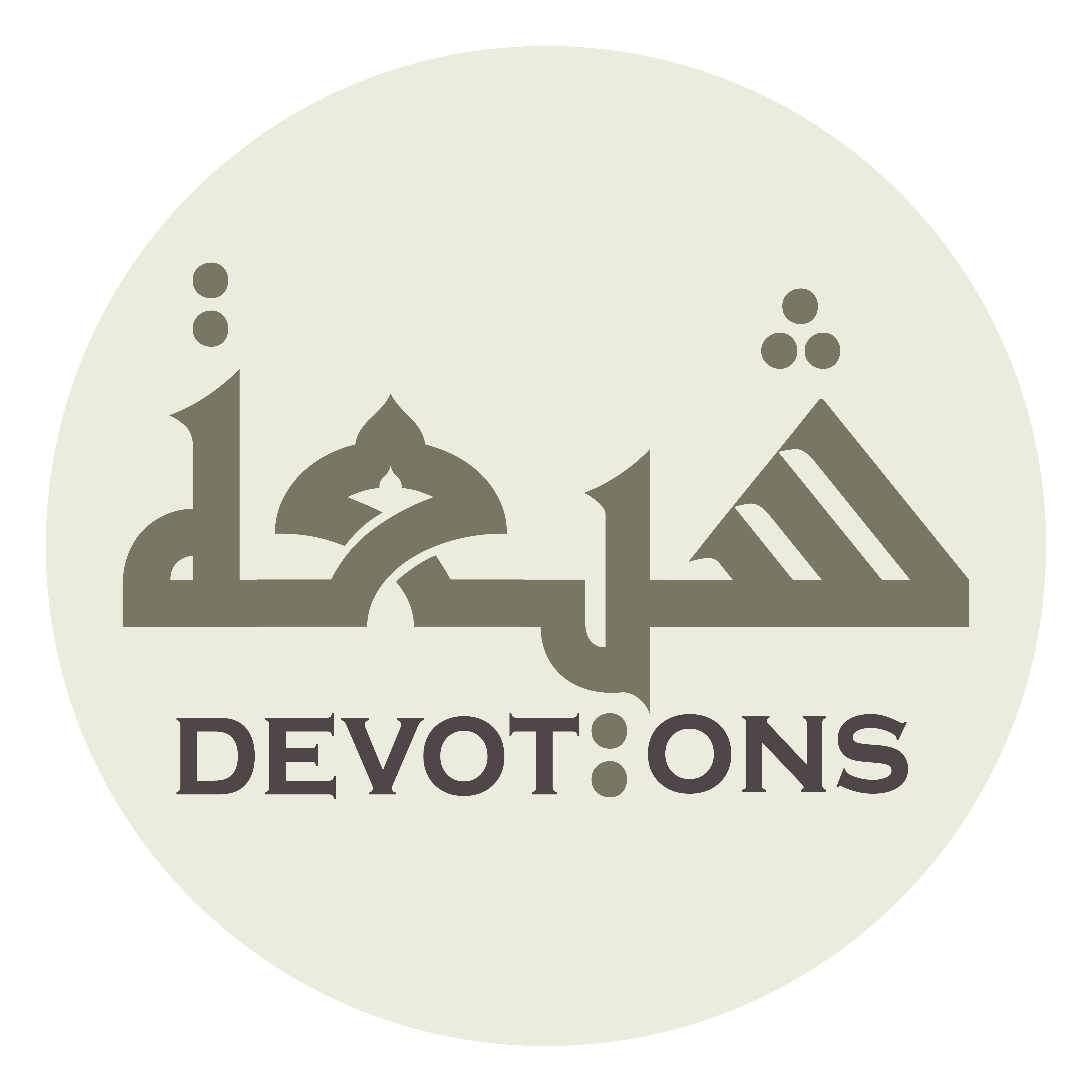 وَاجْعَلْ ثَوَابَ مَجْلِسِي

waj`al thawāba majlisī

let the reward of my sessions,
Dua Abu Hamza Thumali
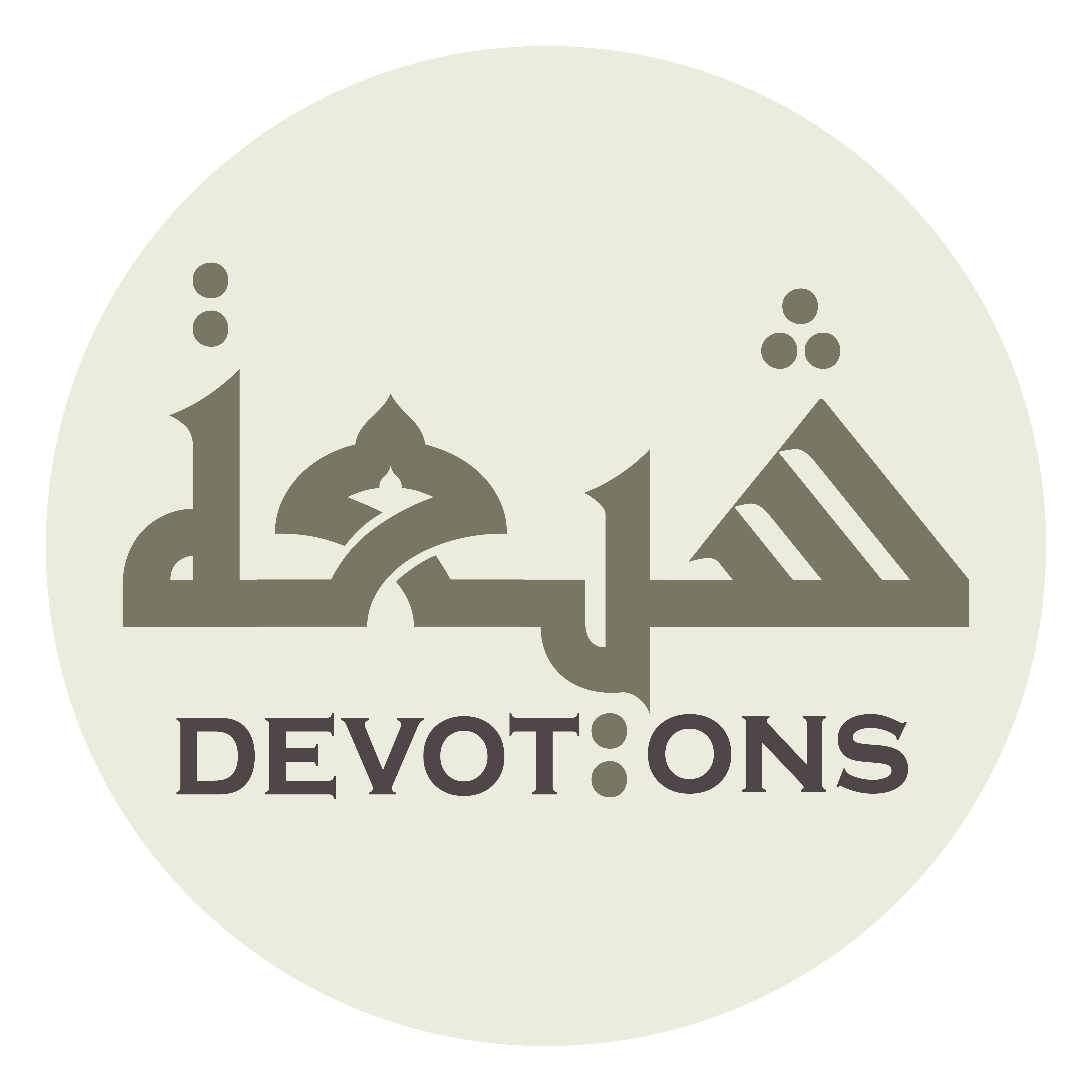 وَثَوَابَ مَنْطِقِيْ

wathawāba manṭiqī

my utterance,
Dua Abu Hamza Thumali
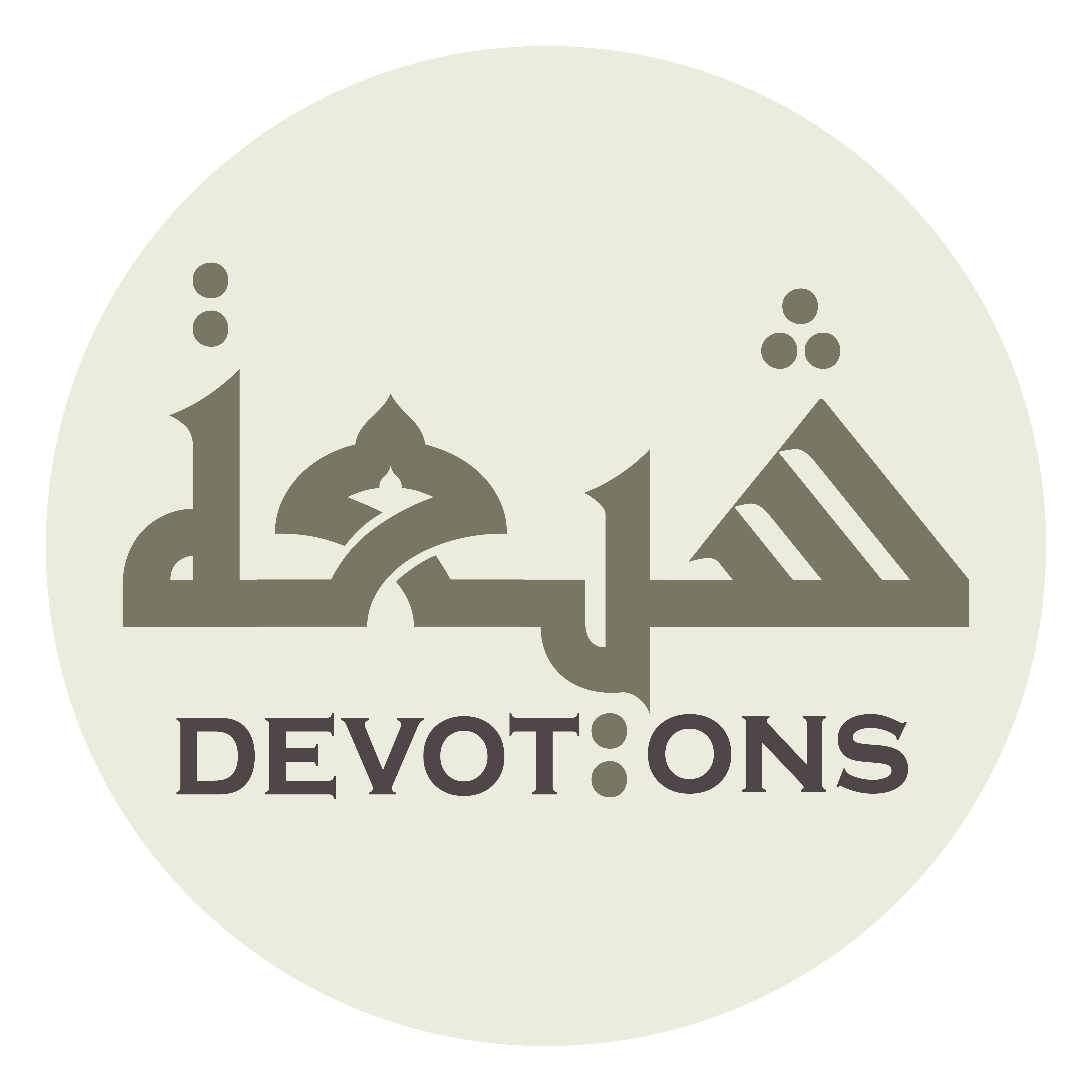 وَثَوَابَ دُعَائِي رِضَاكَ وَالْجَنَّةَ

wathawāba du`ā-ī riḍāka waljannah

and my prayer be Your pleasure and Paradise.
Dua Abu Hamza Thumali
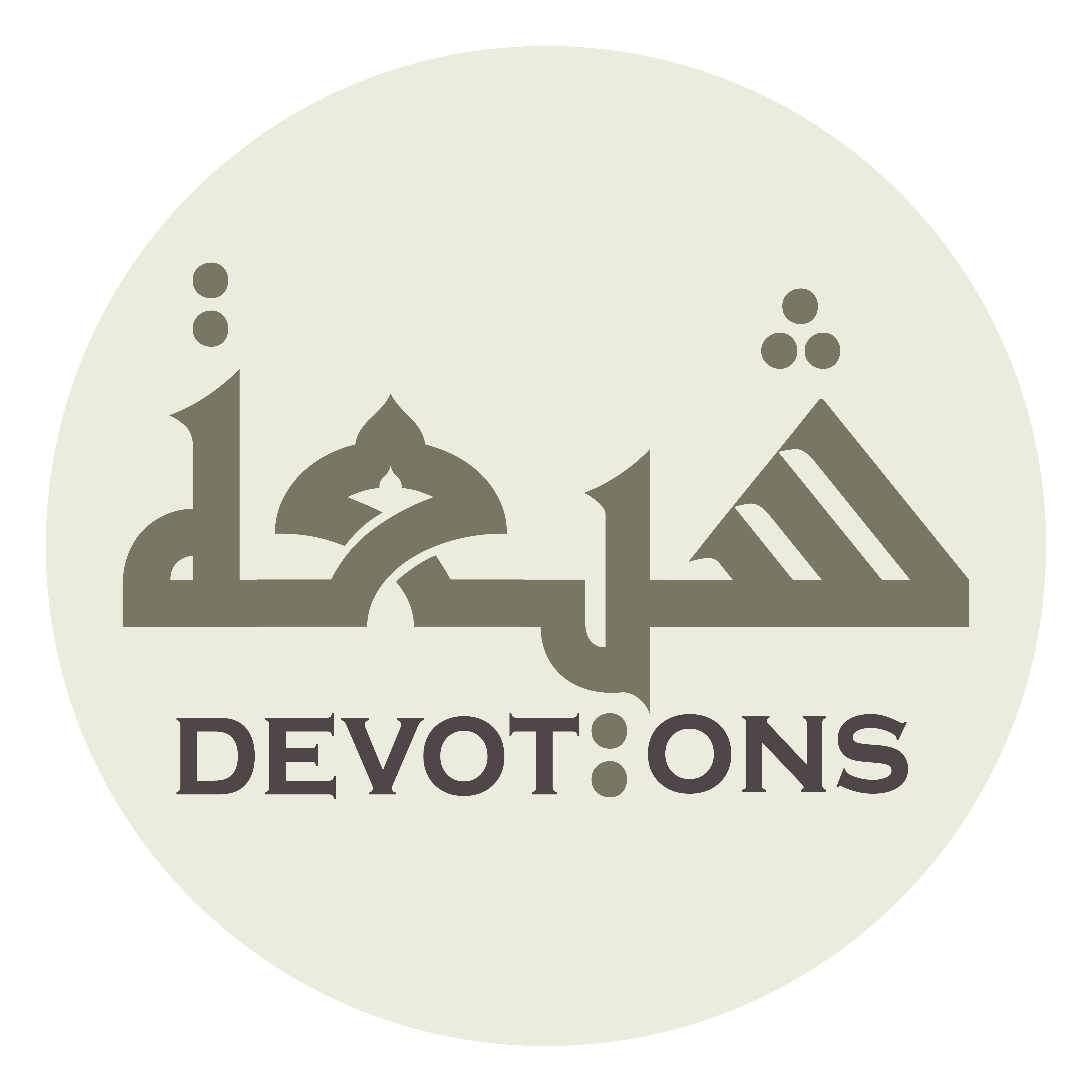 وَأَعْطِنِيْ يَا رَبِّ جَمِيعَ مَا سَأَلْتُكَ وَزِدْنِيْ مِنْ فَضْلِكَ

wa-a`ṭinī yā rabbi jamī`a mā sa-altuka wazidnī min faḍlik

Give me, O Lord, all that which I have asked for from You and grant me more favor,
Dua Abu Hamza Thumali
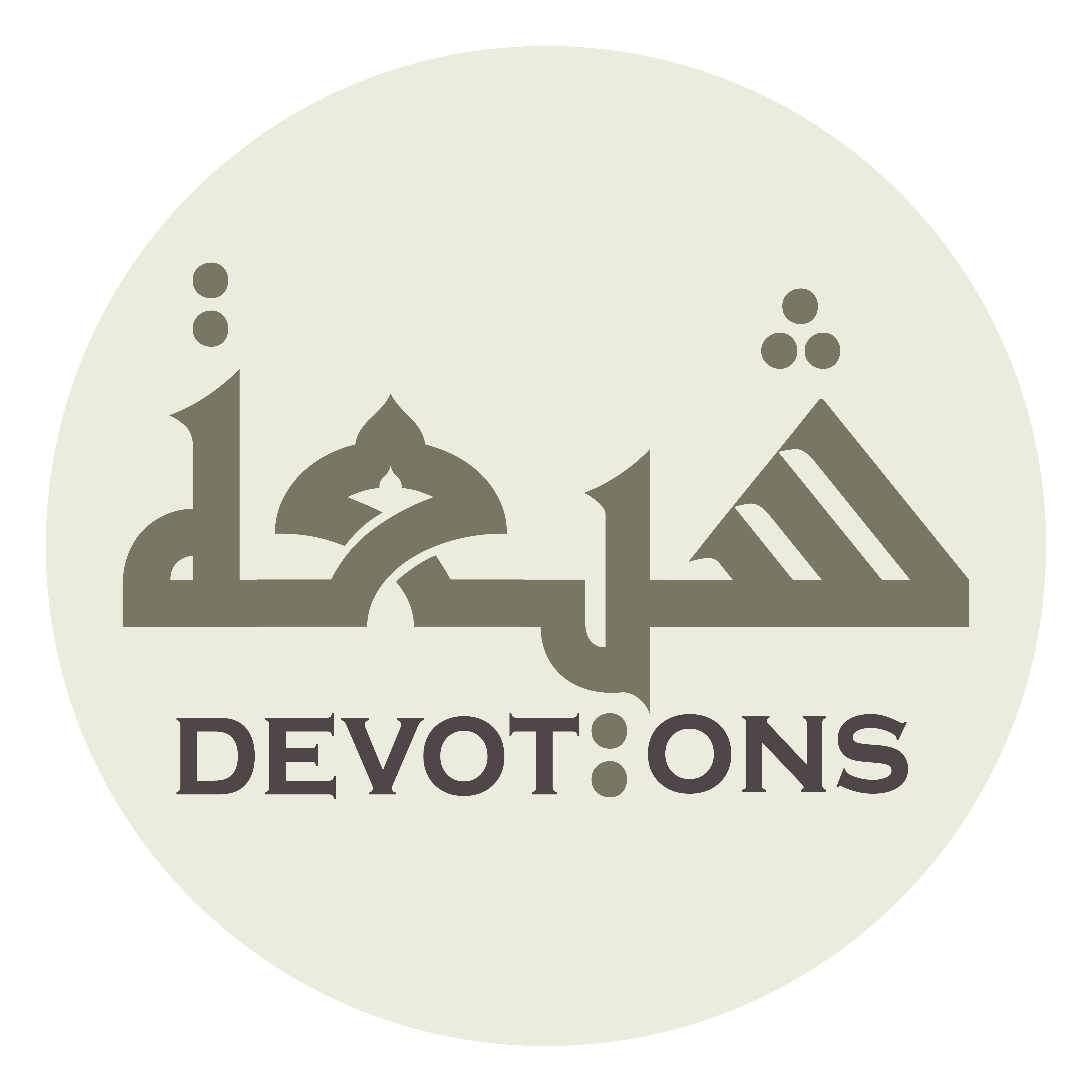 إِنِّي إِلَيْكَ رَاغِبٌ يَا رَبَّ الْعَالَمِيْنَ

innī ilayka rāghibun yā rabbal `ālamīn

for I seek none but You, O Lord of the worlds!
Dua Abu Hamza Thumali
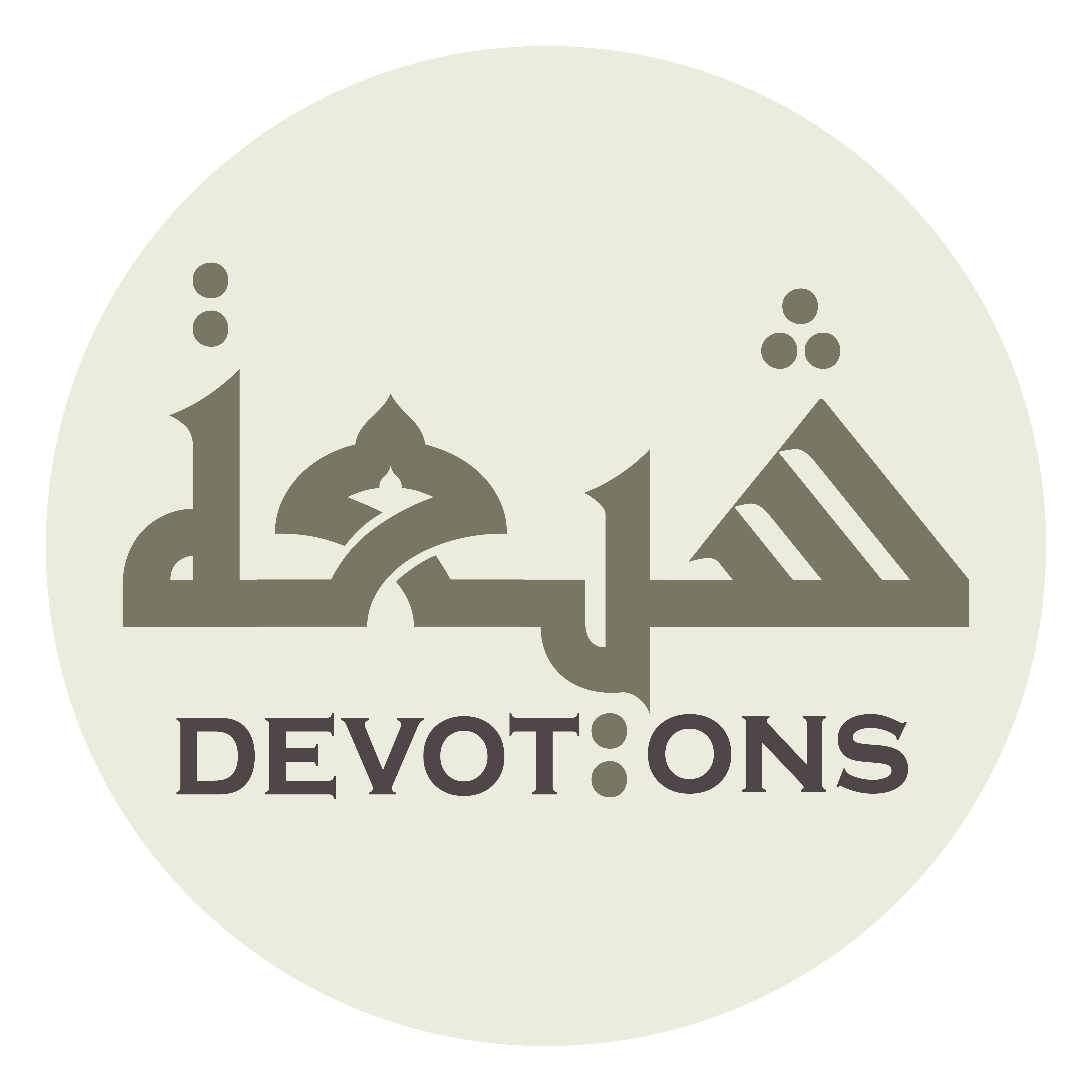 اَللّٰهُمَّ إِنَّكَ أَنْزَلْتَ فِيْ كِتَابِكَ أَنْ نَعْفُوَ عَمَّنْ ظَلَمَنَا

allāhumma innaka anzalta fī kitābika an na`fuwa `amman ẓalamanā

O Allah, You have ordered us in Your book that we should overlook those who wrong us.
Dua Abu Hamza Thumali
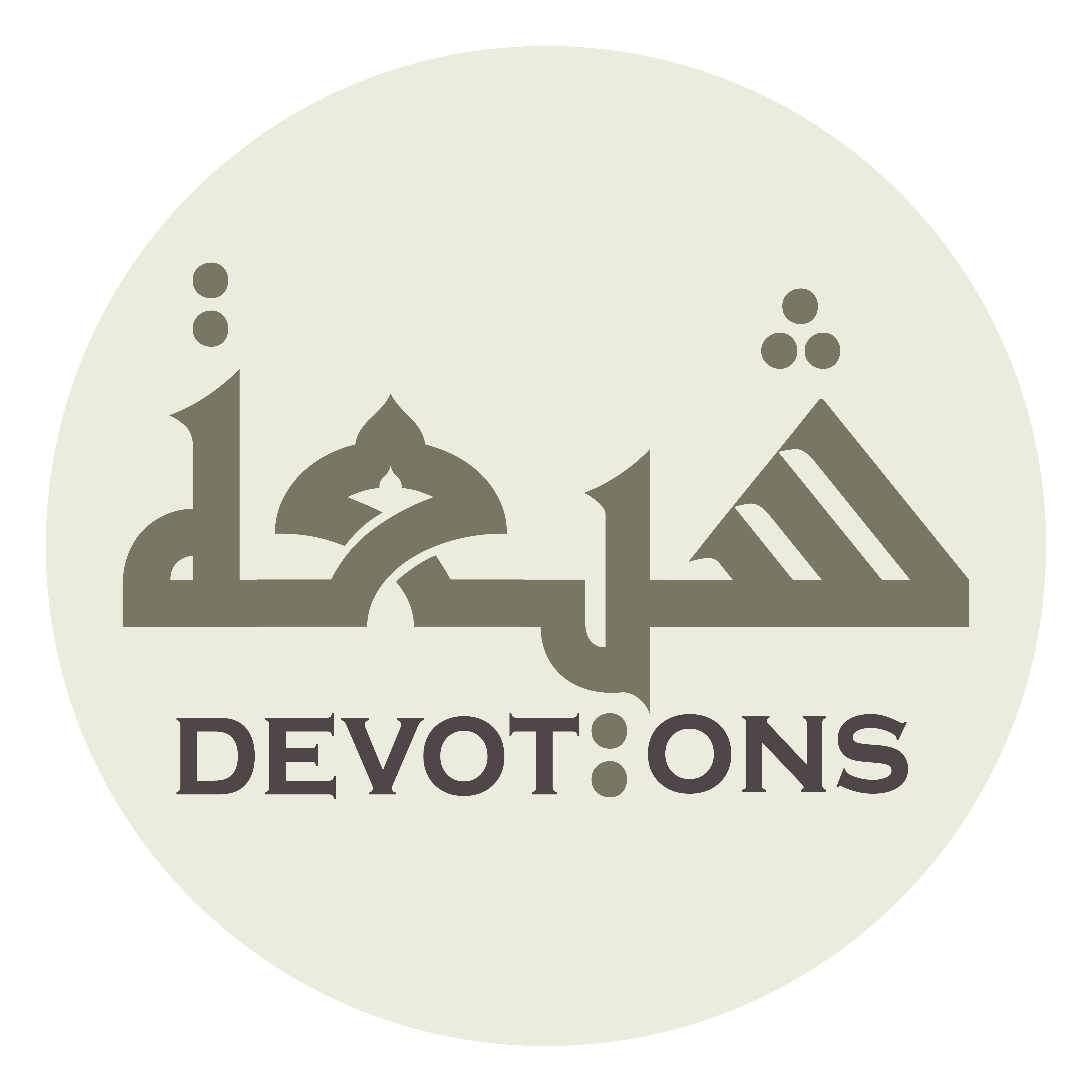 وَقَدْ ظَلَمْنَا أَنْفُسَنَا فَاعْفُ عَنَّا فَإِنَّكَ أَوْلىٰ بِذٰلِكَ مِنَّا

waqad ẓalamnā anfusanā fa`fu `annā fa-innaka awlā bidhālika minnā

We have thus wronged ourselves; so, forgive us, for You are worthier of forgiveness than we are.
Dua Abu Hamza Thumali
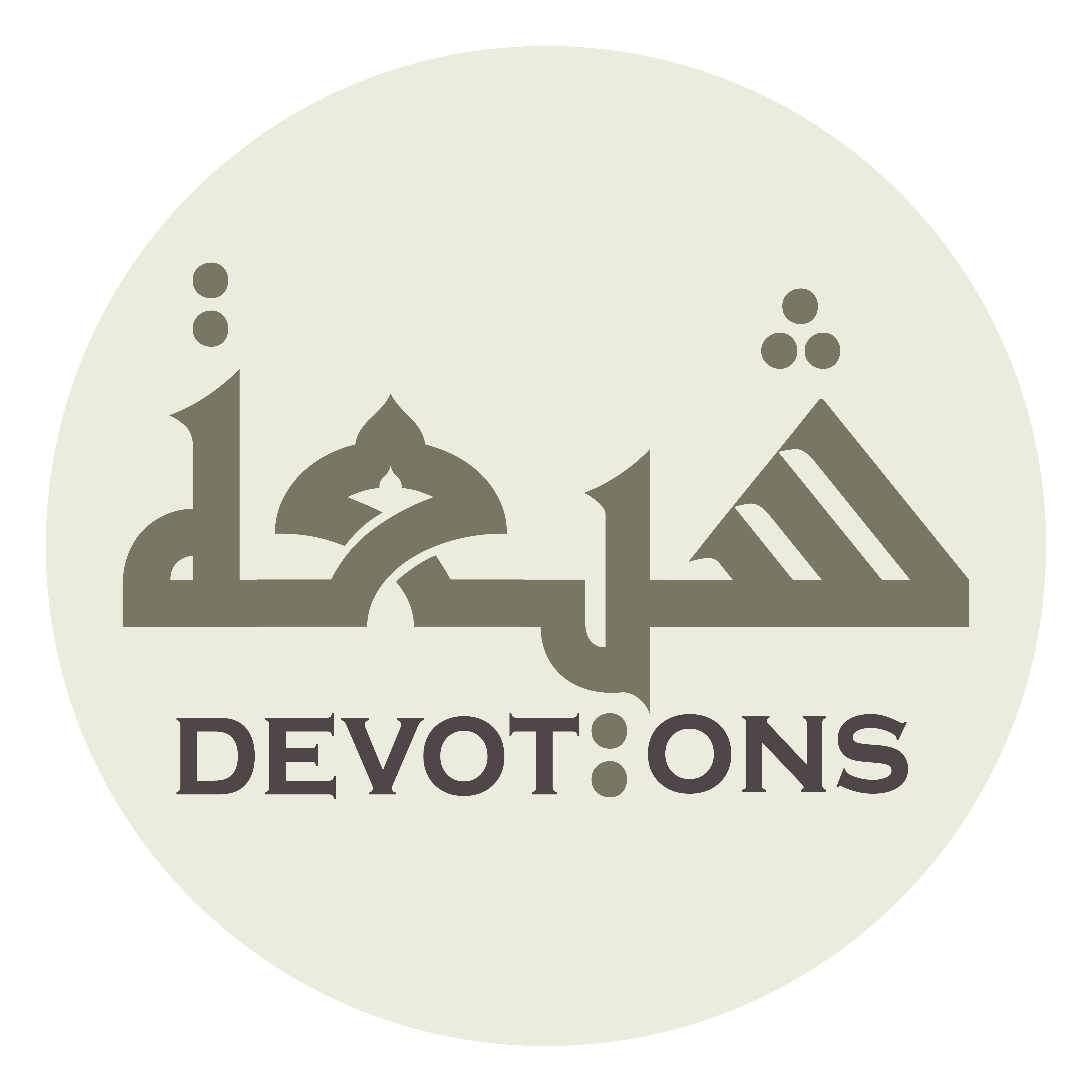 وَأَمَرْتَنَا أَنْ لَانَرُدَّ سَائِلًا عَنْ أَبْوَابِنَا

wa-amar-tanā an lānarudda sā-ilan `an abwābinā

You have ordered us not to reject any beggar being on our doors.
Dua Abu Hamza Thumali
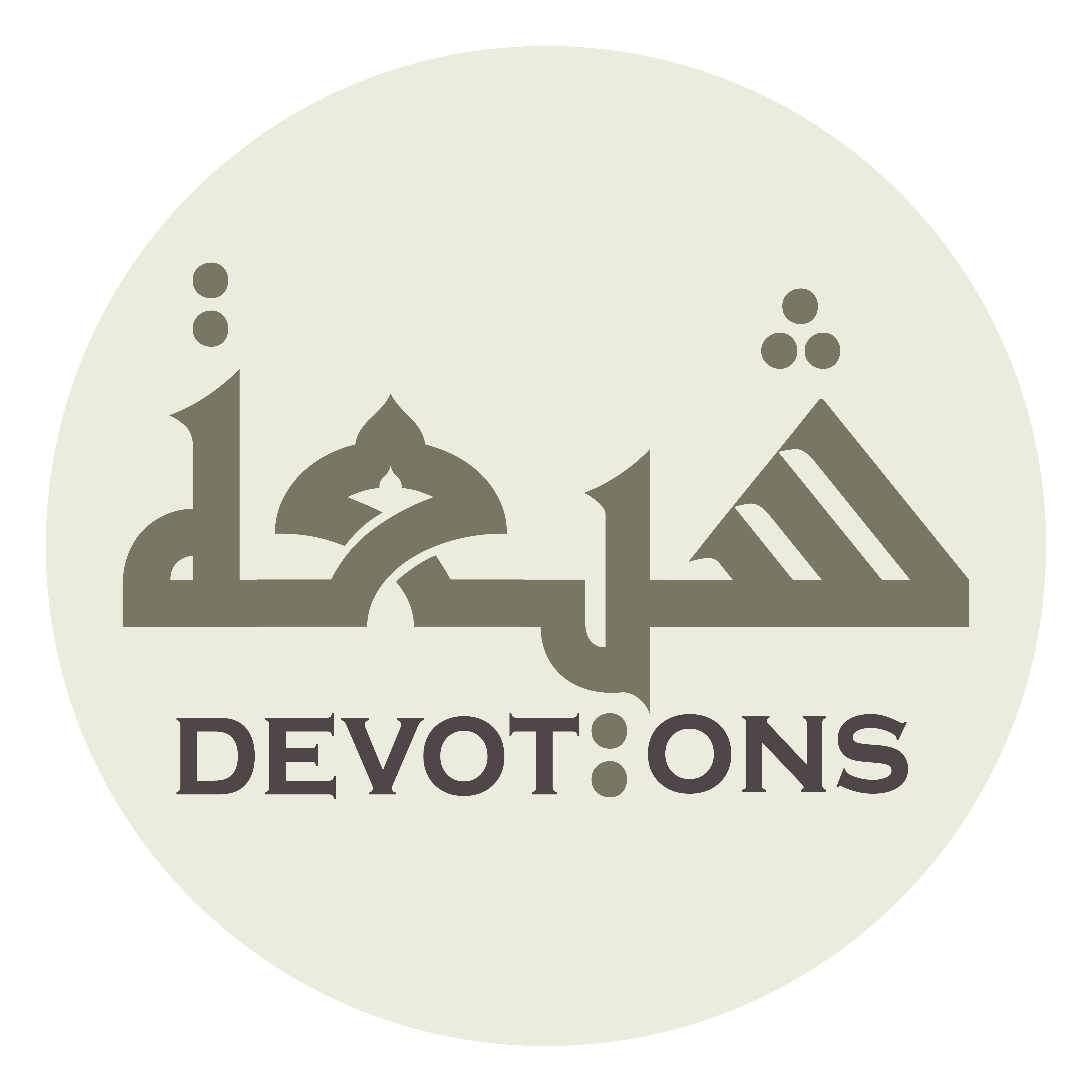 وَقَدْ جِئْتُكَ سَائِلًا فَلَا تَرُدَّنِيْ إِلَّا بِقَضَاءِ حَاجَتِيْ

waqad ji-tuka sā-ilan falā taruddanī illā biqaḍā-i ḥājatī

Here I am begging You; so, do not reject me; rather, respond to my need.
Dua Abu Hamza Thumali
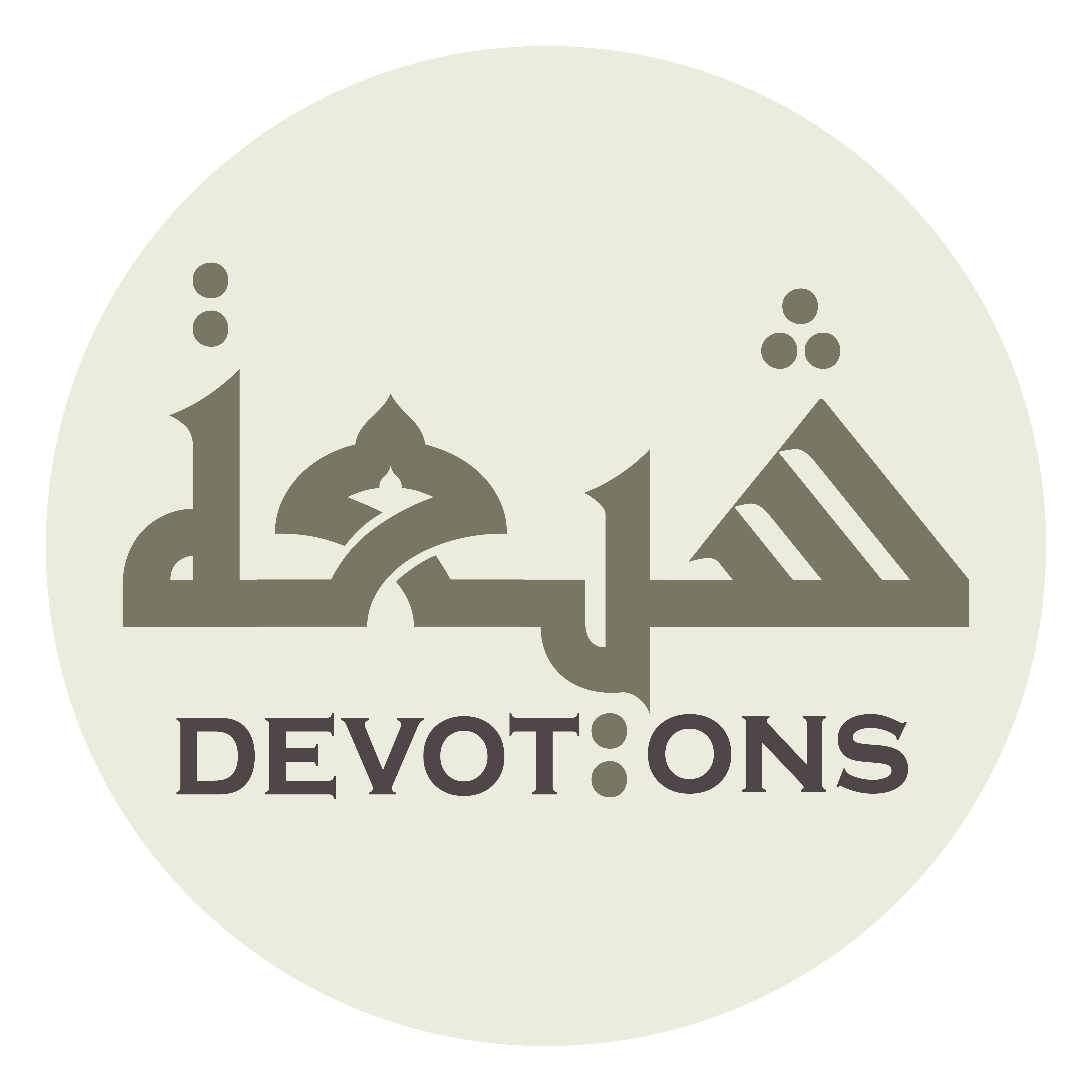 وَأَمَرْتَنَا بِالْإِحْسَانِ إِلٰى مَا مَلَكَتْ أَيْمَانُنَا

wa-amar-tanā bil iḥsāni ilā mā malakat aymānunā

You have ordered us to act nicely to those under our authorities.
Dua Abu Hamza Thumali
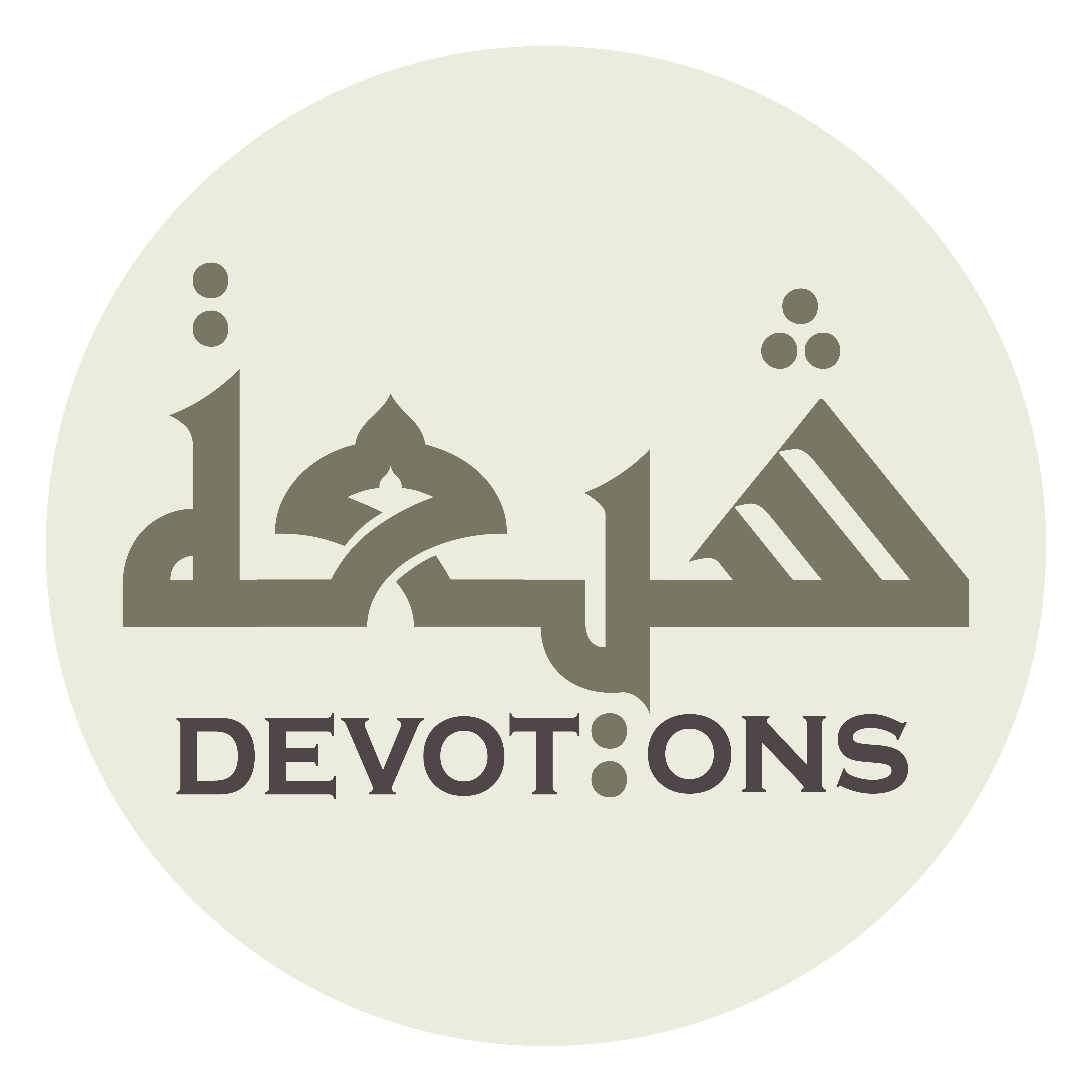 وَنَحْنُ أَرِقَّاؤُكَ فَأَعْتِقْ رِقَابَنَا مِنَ النَّارِ

wanaḥnu ariqqa-uka fa-a`tiq riqābanā minan nār

We are surely under Your authority; so, release us from Hellfire.
Dua Abu Hamza Thumali
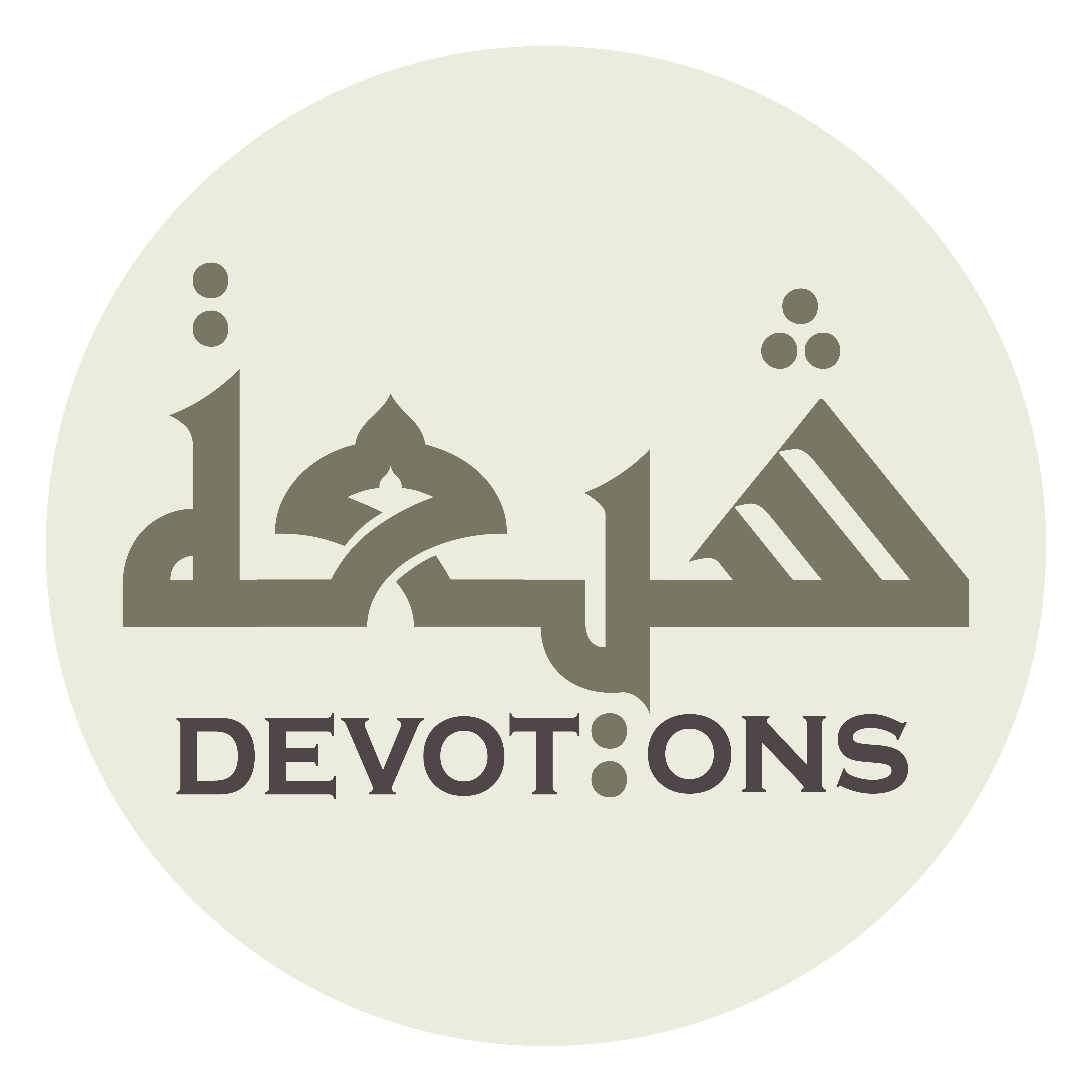 يَا مَفْزَعِيْ عِنْدَ كُرْبَتِيْ

yā mafza`ī `inda kur-batī

O my Shelter whenever I am aggrieved!
Dua Abu Hamza Thumali
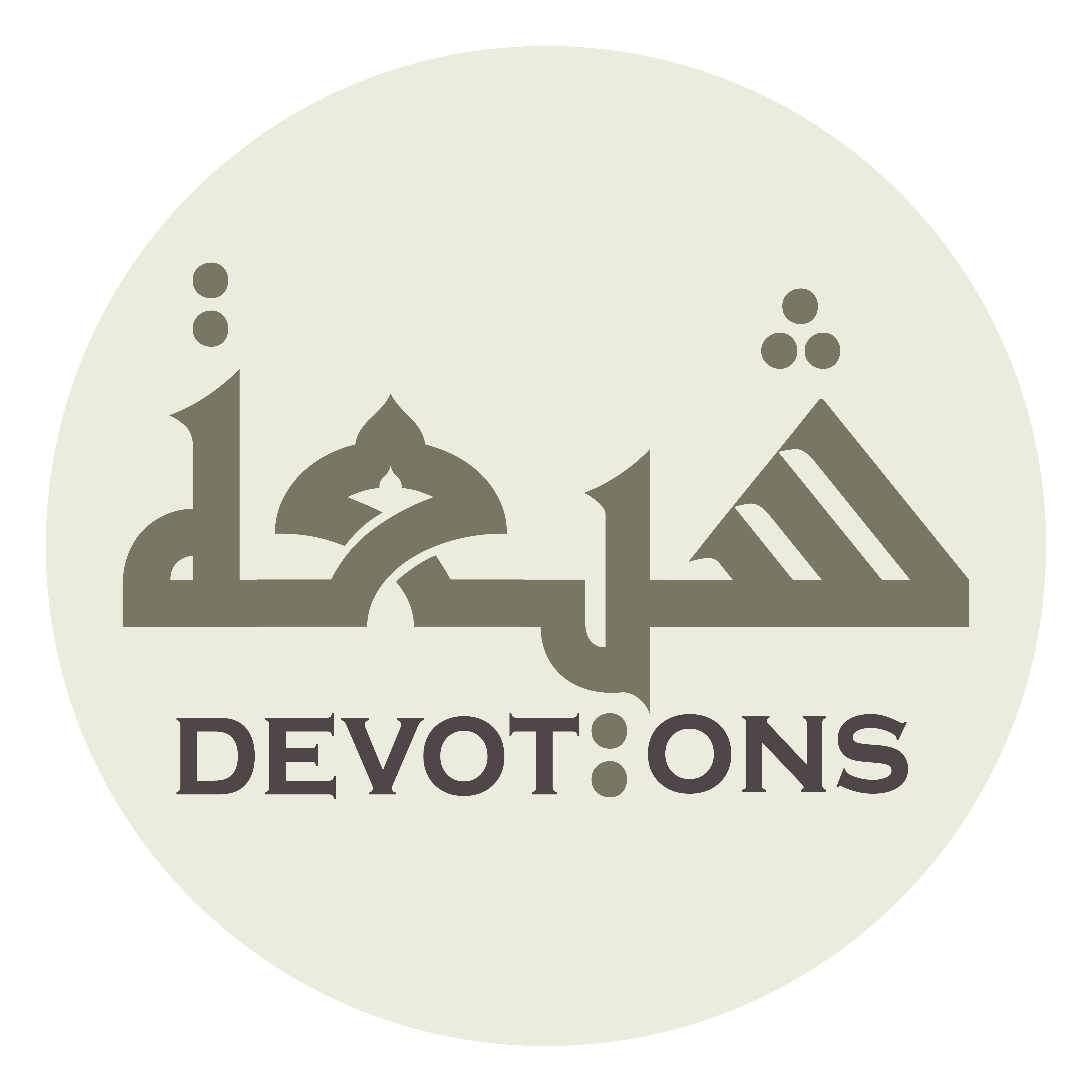 وَيَا غَوْثِيْ عِنْدَ شِدَّتِيْ

wayā ghawthī `inda shiddatī

O my Aid whenever hardships hit me!
Dua Abu Hamza Thumali
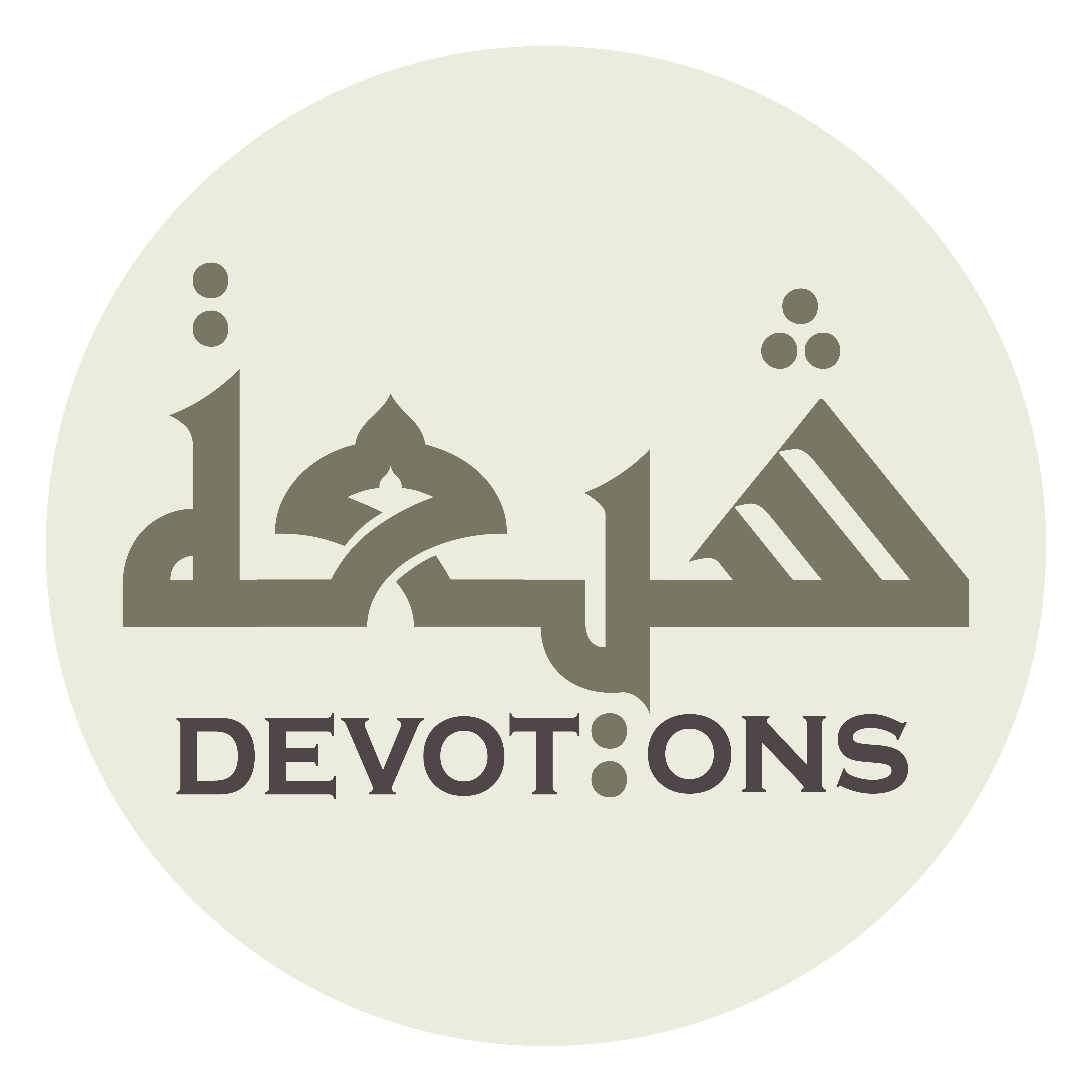 إِلَيْكَ فَزِعْتُ

ilayka fazi`t

To You have I resorted.
Dua Abu Hamza Thumali
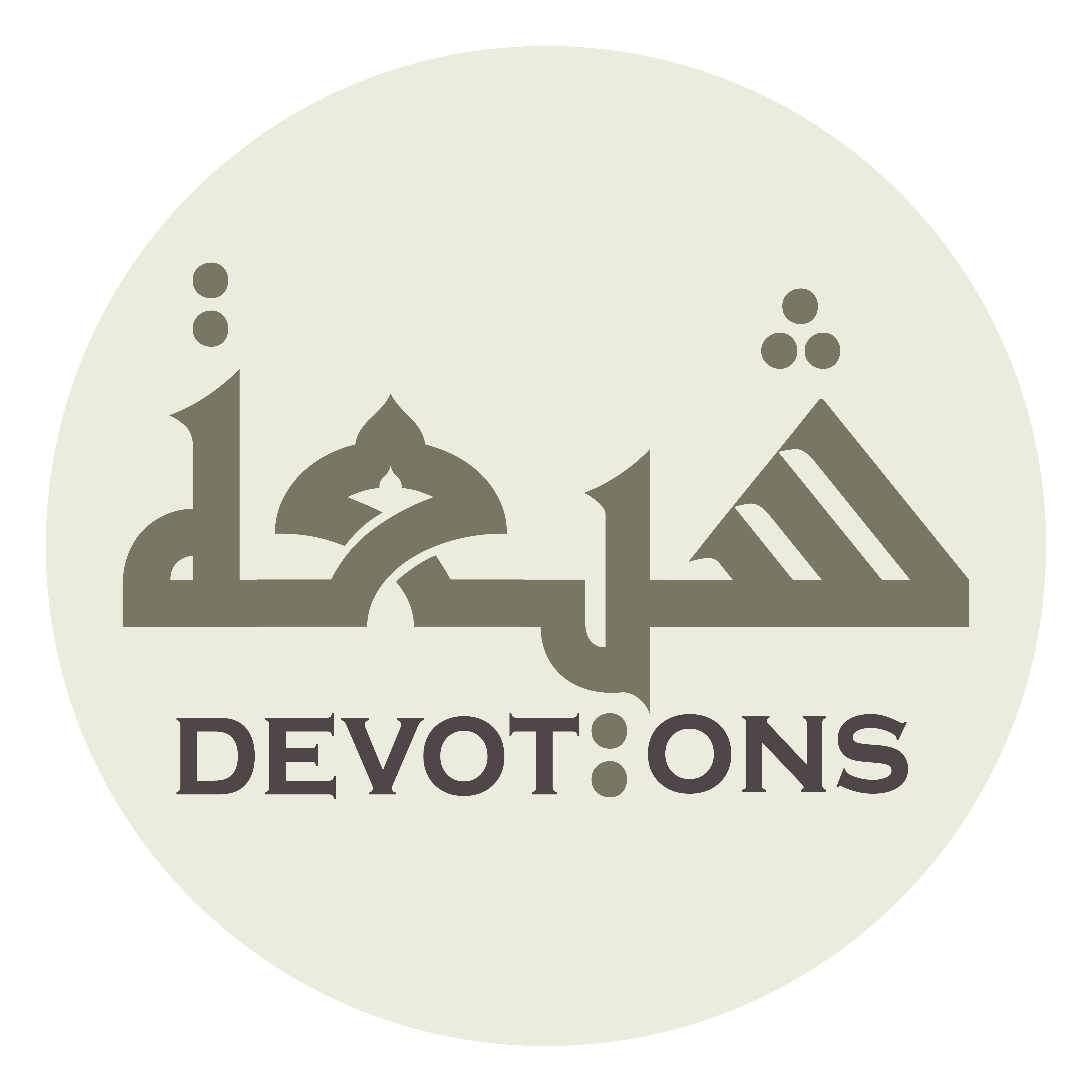 وَبِكَ اسْتَغَثْتُ وَلُذْتُ

wabikastaghathtu waludht

With You have I sought refuge and haven.
Dua Abu Hamza Thumali
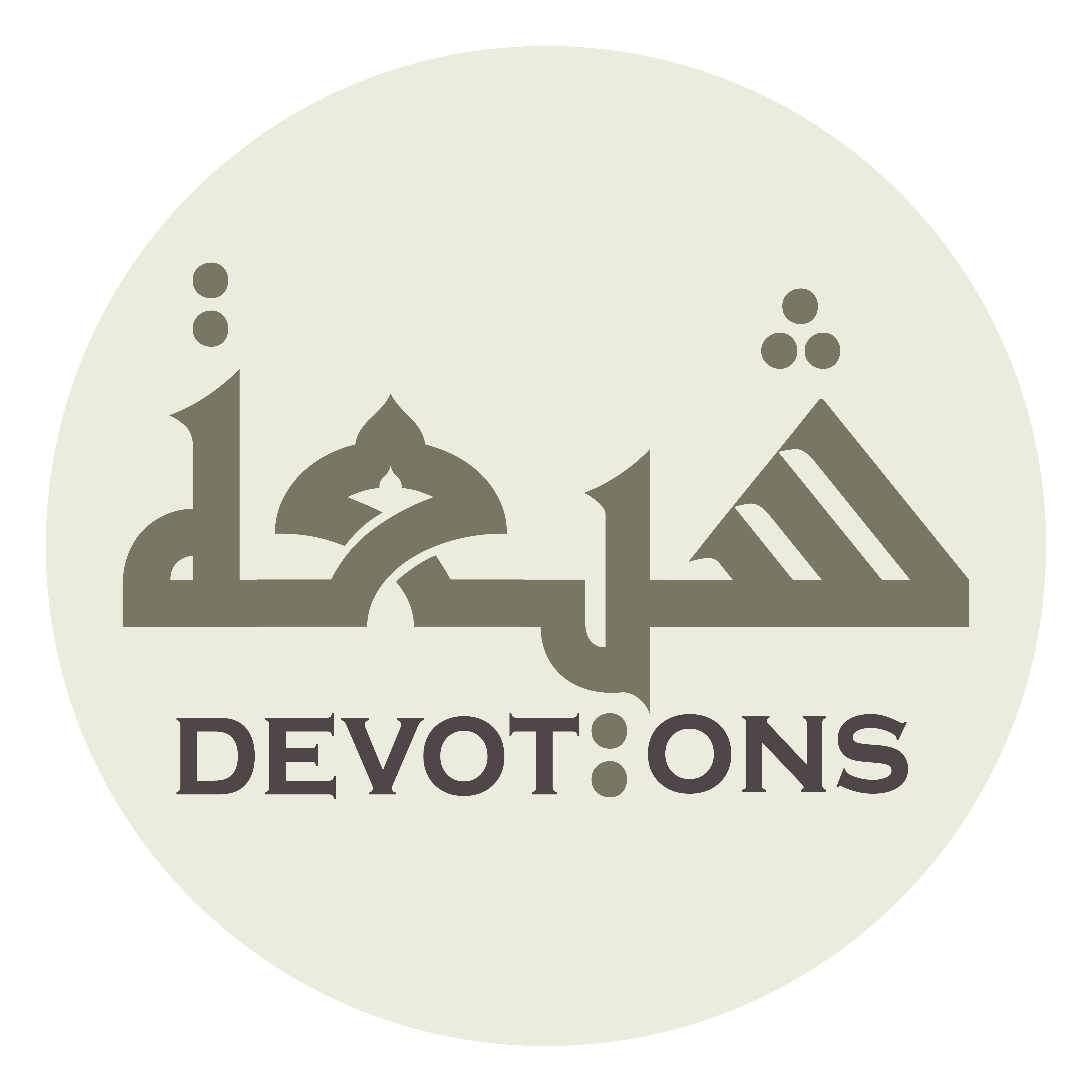 لَاأَلُوذُ بِسِوَاكَ

lā-alūdhu bisiwāk

To none save You shall I ever resort.
Dua Abu Hamza Thumali
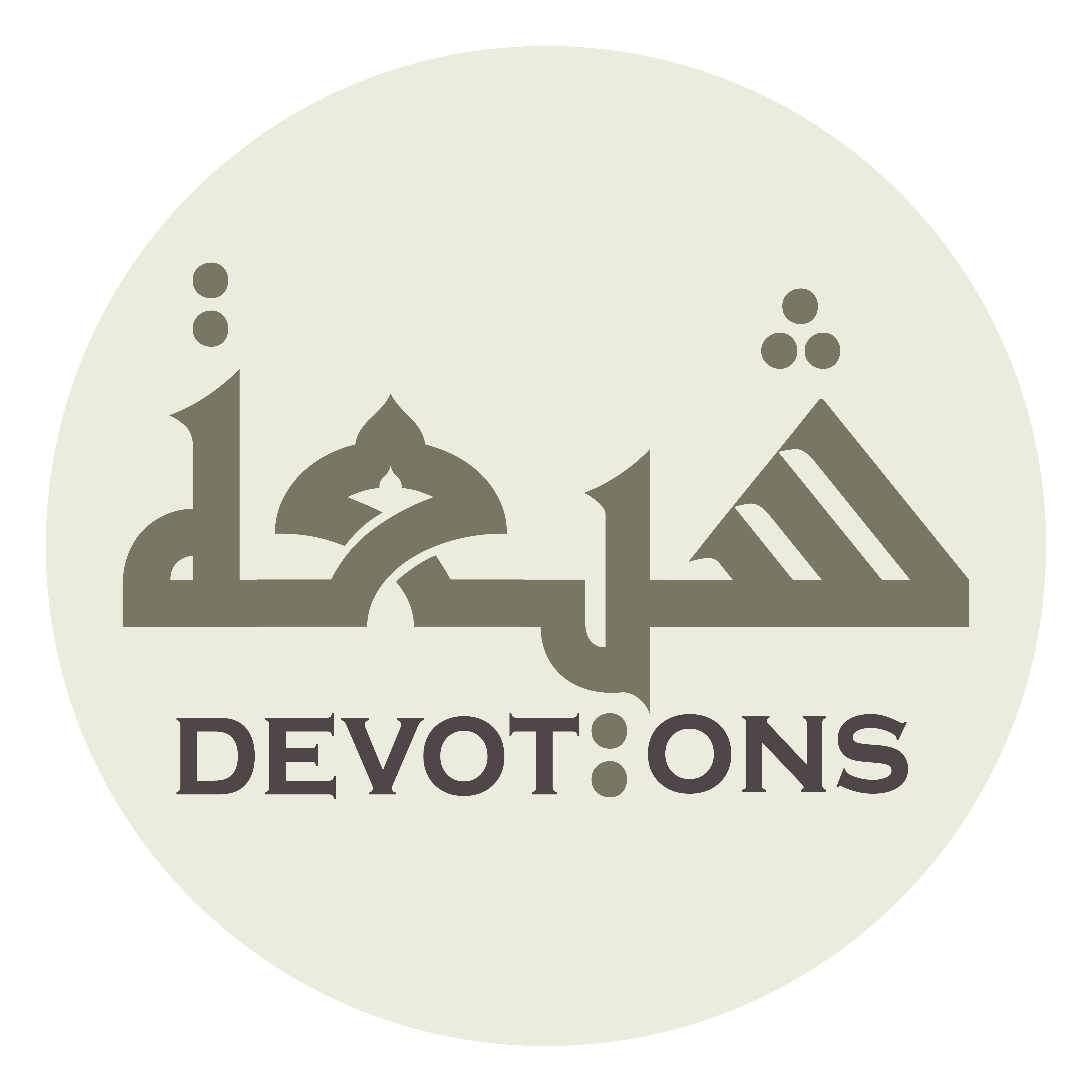 وَلَا أَطْلُبُ الْفَرَجَ إِلَّا مِنْكَ

walā aṭlubul faraja illā mink

From none save You shall I ever seek for relief.
Dua Abu Hamza Thumali
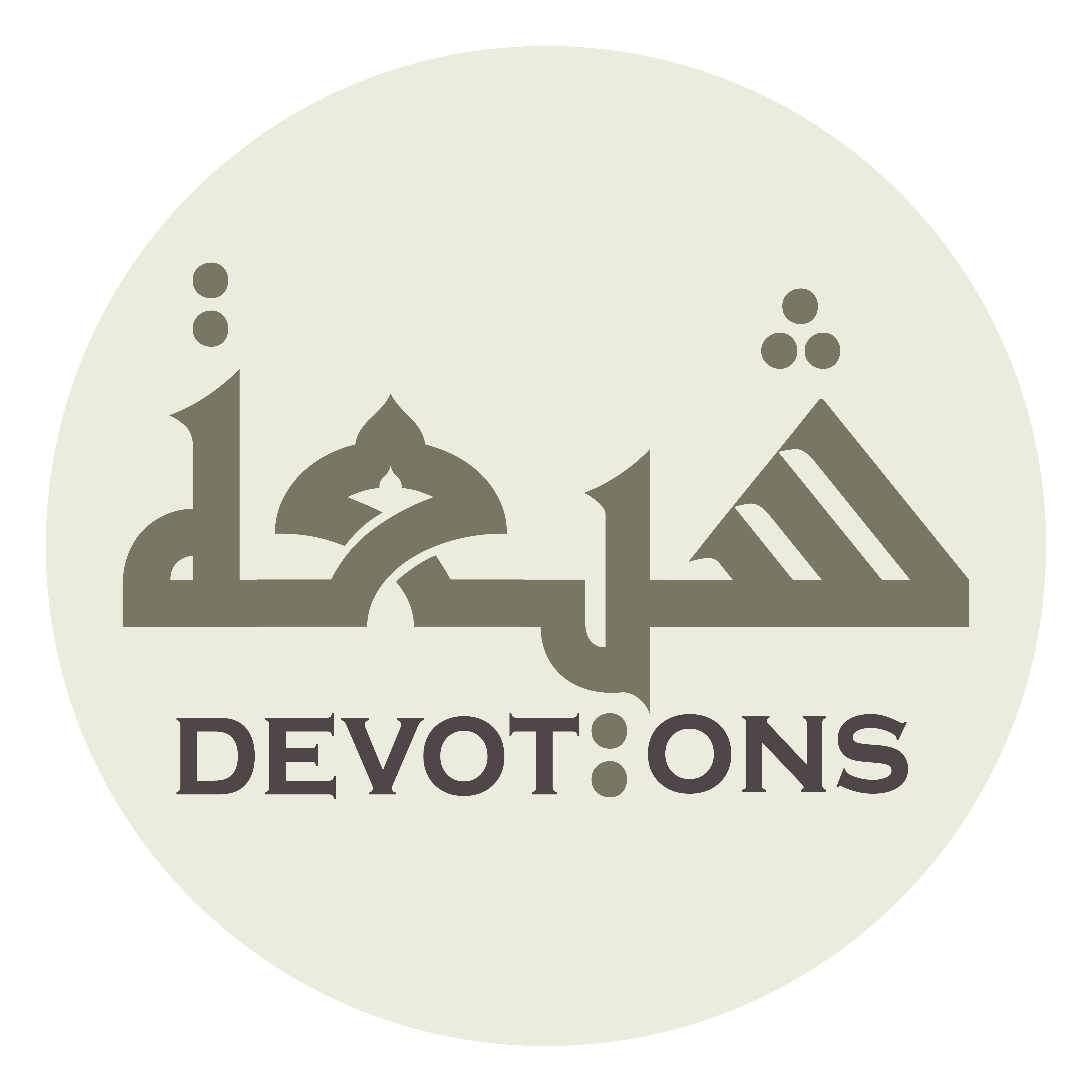 فَأَغِثْنِيْ وَفَرِّجْ عَنِّي

fa-aghithnī wafarrij `annī

So, (please do) aid me and relieve my hardship.
Dua Abu Hamza Thumali
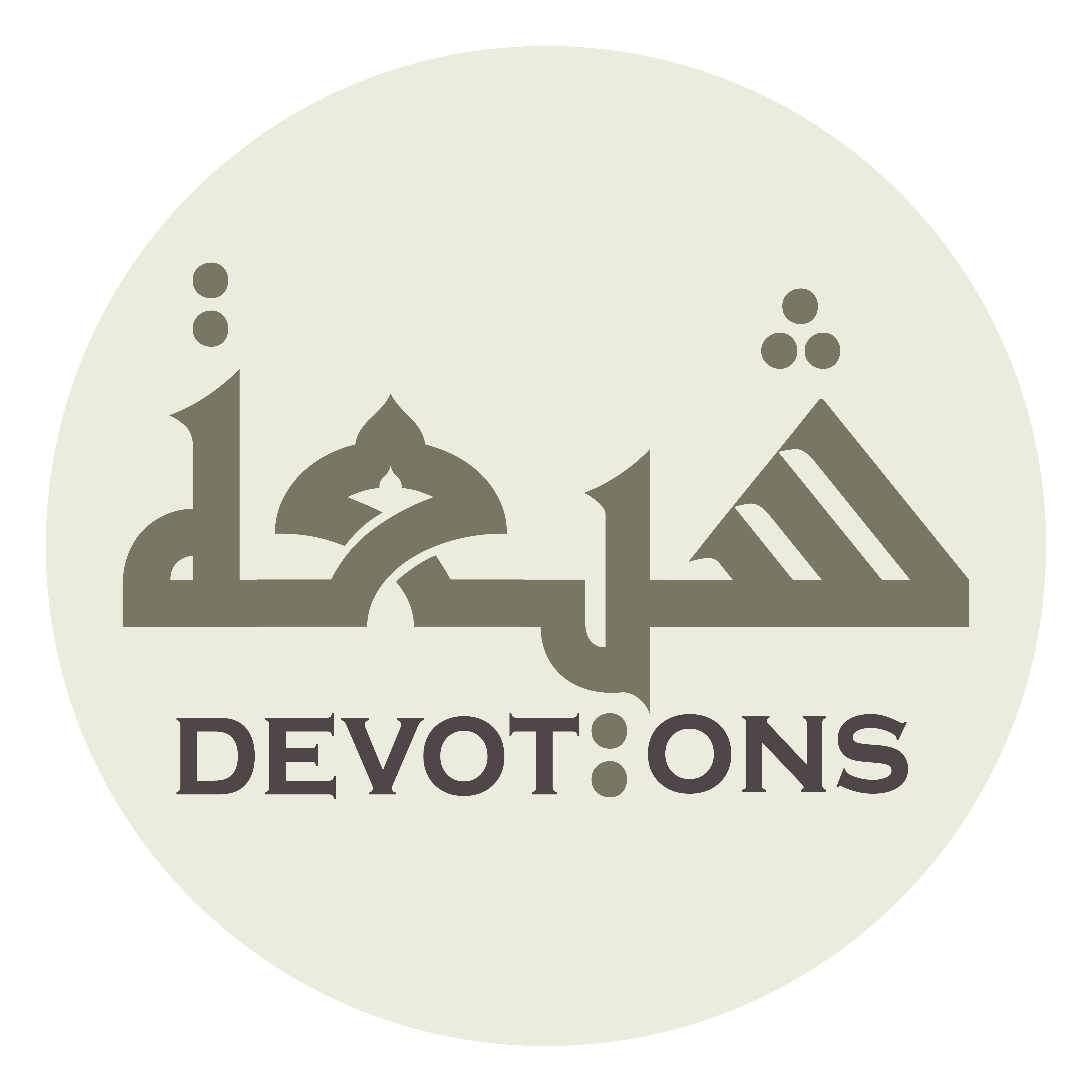 يَا مَنْ يَقْبَلُ الْيَسِيرَ وَيَعْفُوْ عَنِ الْكَثِيرِ

yā man yaqbalul yasīra waya`fū `anil kathīr

O He Who accepts the little (deed) and overlooks the much (wrong)!
Dua Abu Hamza Thumali
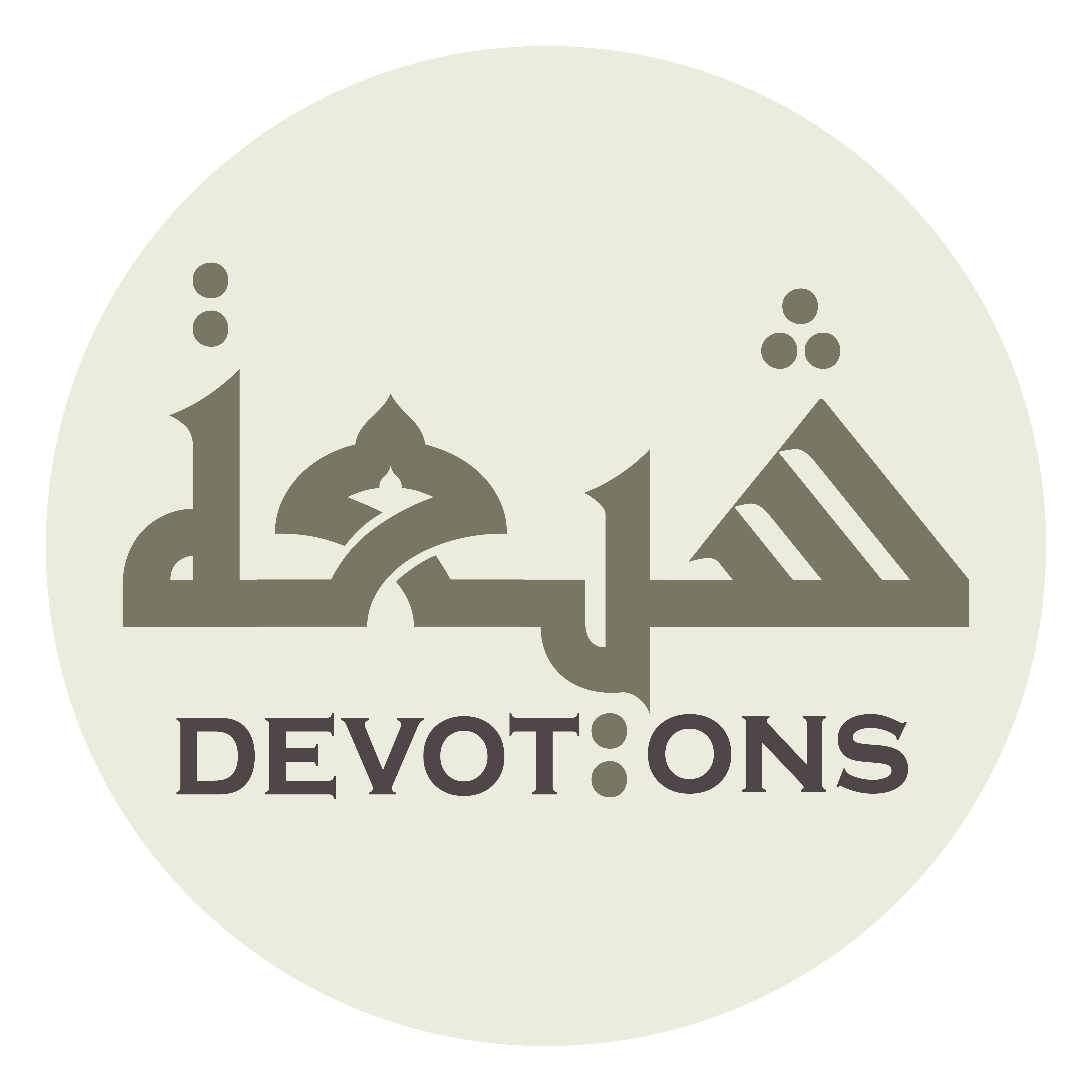 اِقْبَلْ مِنِّي الْيَسِيرَ وَاعْفُ عَنِّيْ الْكَثِيرَ

iqbal minnil yasīra wa`fu `annil kathīr

Accept my little (deed) and overlook my much (wrong).
Dua Abu Hamza Thumali
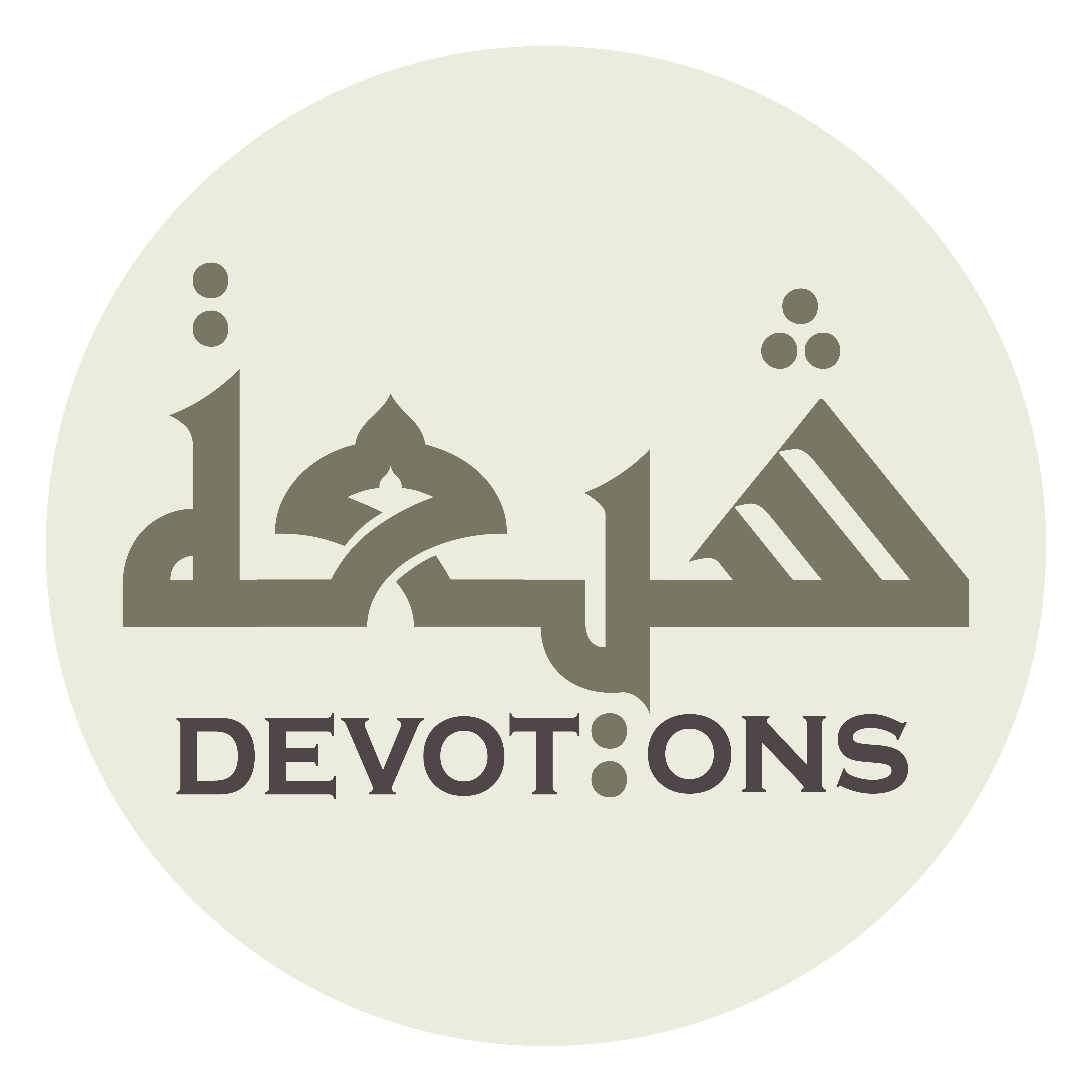 إِنَّكَ أَنْتَ الرَّحِيمُ الْغَفُورُ

innaka antar raḥīmul ghafūr

You are certainly the All-merciful, the All-forgiving.
Dua Abu Hamza Thumali
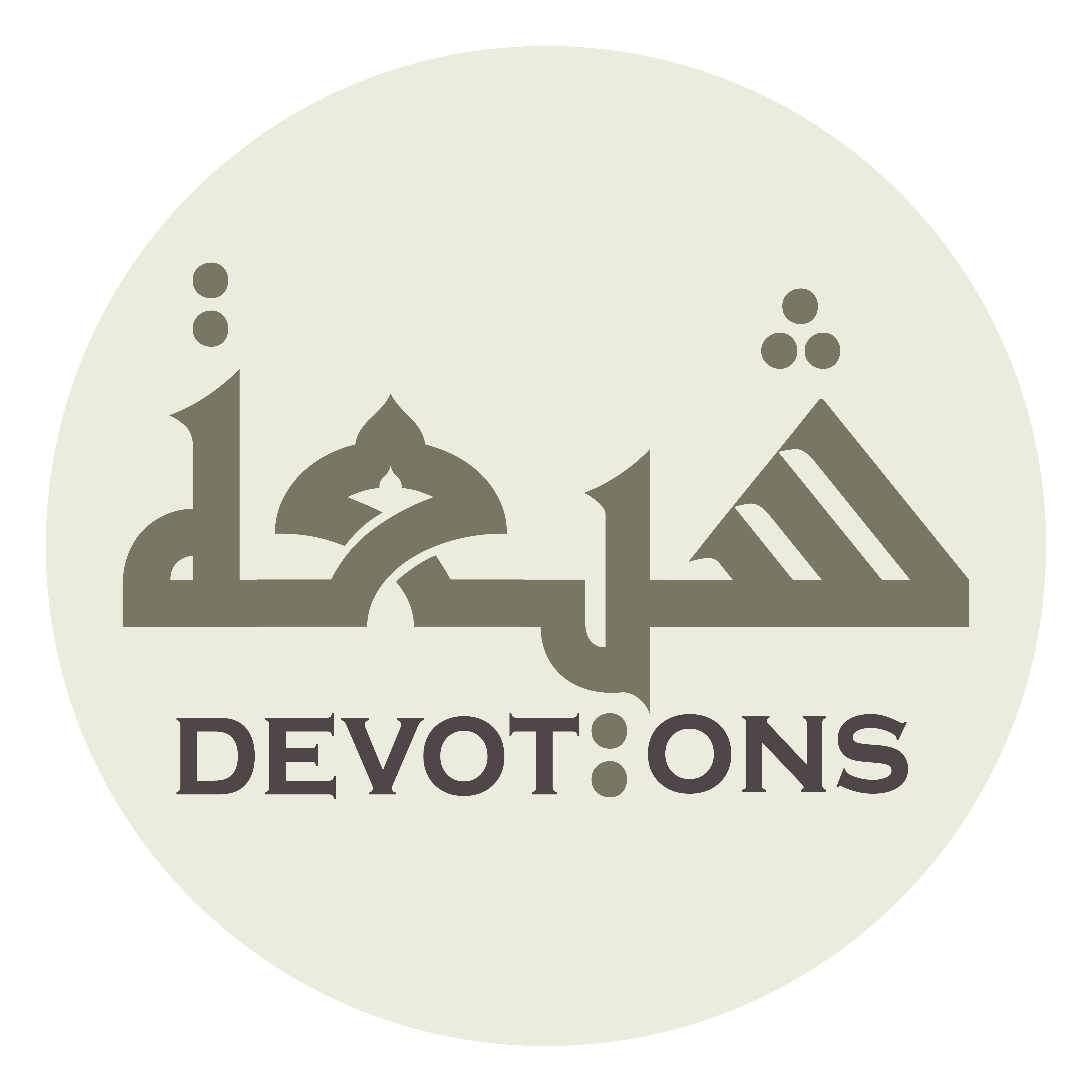 اَللّٰهُمَّ إِنِّي أَسْأَلُكَ إِيمَانًا تُبَاشِرُ بِهِ قَلْبِيْ

allāhumma innī as-aluka īmānan tubāshiru bihi qalbī

O Allah, I pray You for faith that covers my heart
Dua Abu Hamza Thumali
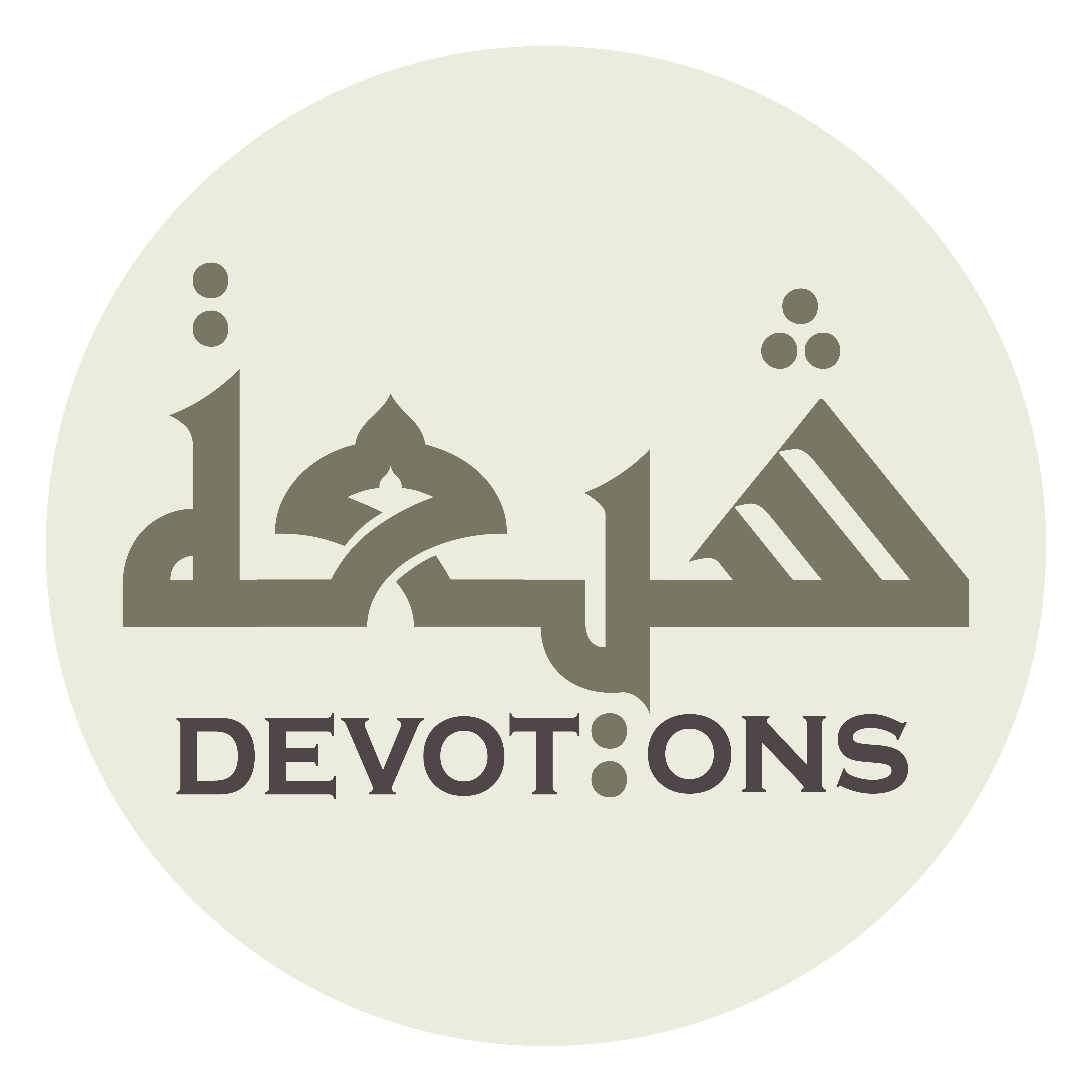 وَيَقِينًا صَادِقًا حَتَّىٰ أَعْلَمَ أَنَّهُ لَنْ يُصِيبَنِيْ إِلَّا مَا كَتَبْتَ لِيْ

wayaqīnan ṣādiqan ḥattā a`lama annahu lan yuṣībanī illā mā katabta lī

and for honest conviction so that I will believe that nothing will inflict me save that about which You have already known.
Dua Abu Hamza Thumali
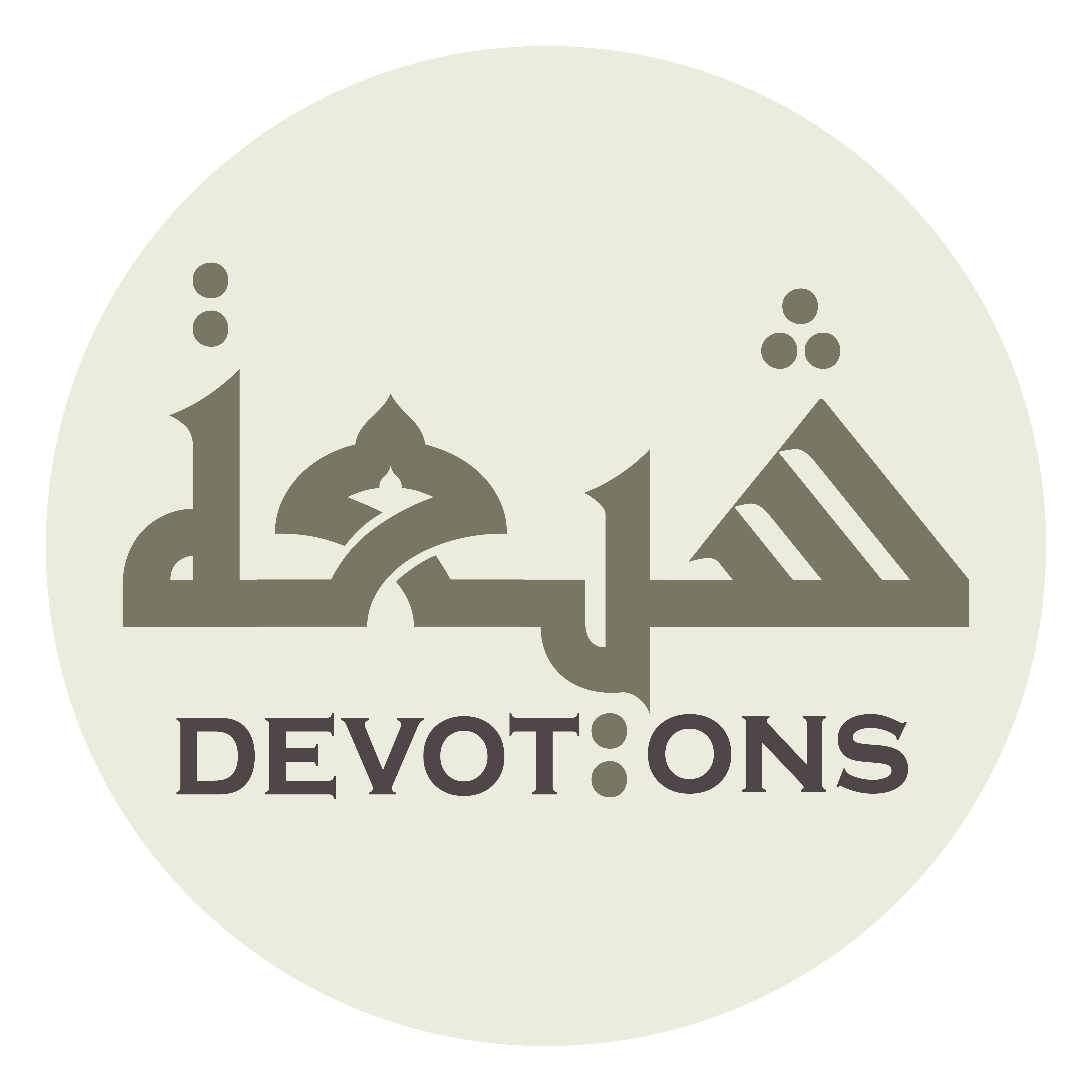 وَرَضِّنِيْ مِنَ الْعَيْشِ بِمَا قَسَمْتَ لِيْ

waraḍḍinī minal `ayshi bimā qasamta lī

Make me be satisfied with my livelihood that You have decided for me.
Dua Abu Hamza Thumali
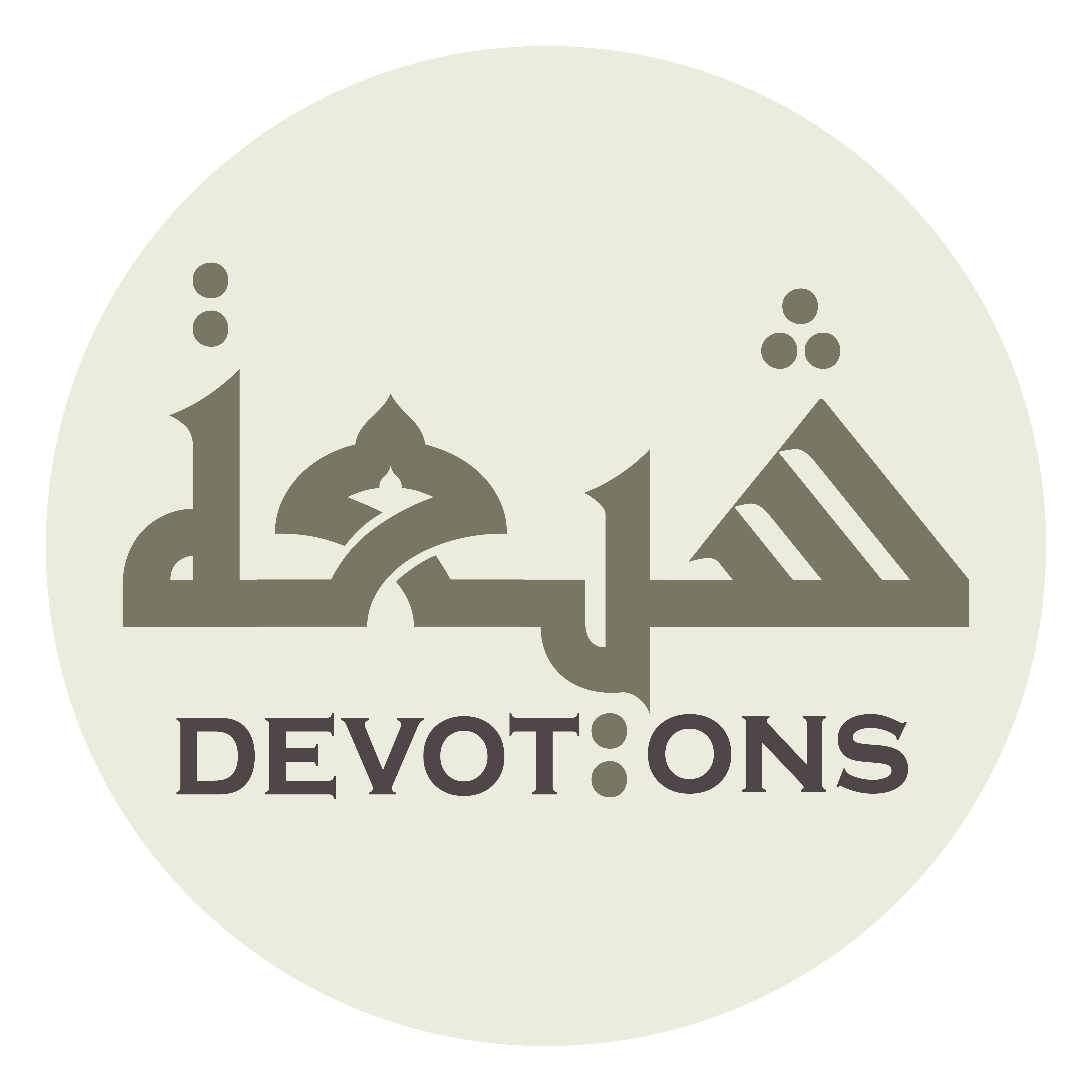 يَا أَرْحَمَ الرَّاحِمِيْنَ

yā ar-ḥamar rāḥimīn

O most Merciful of all those who show mercy!
Dua Abu Hamza Thumali